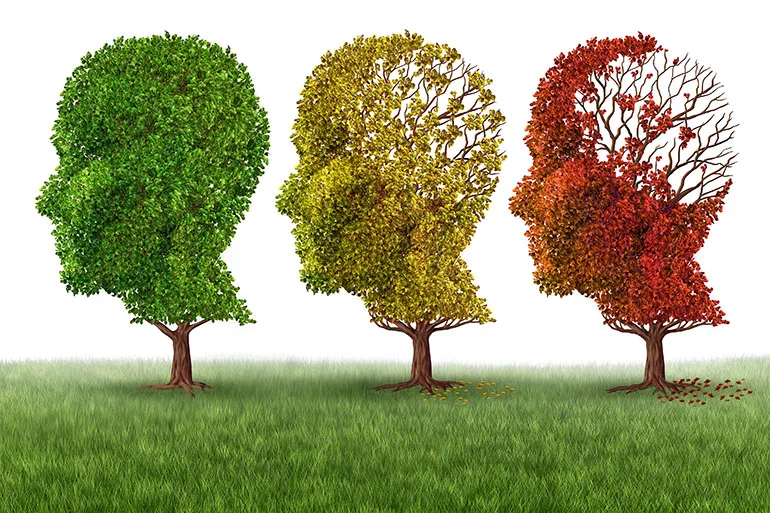 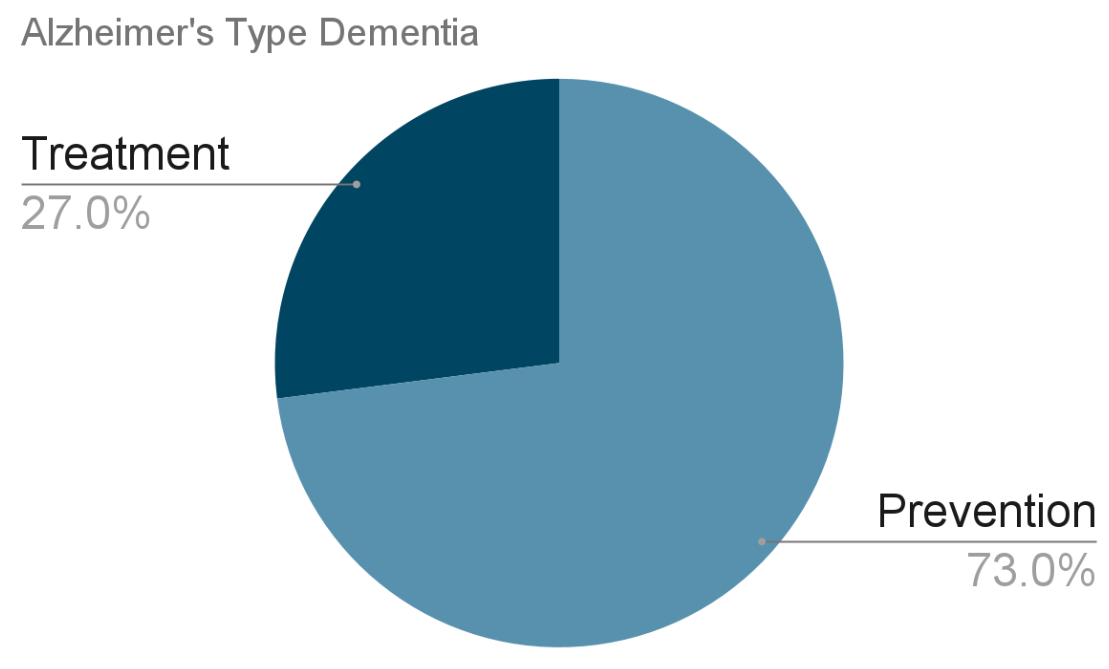 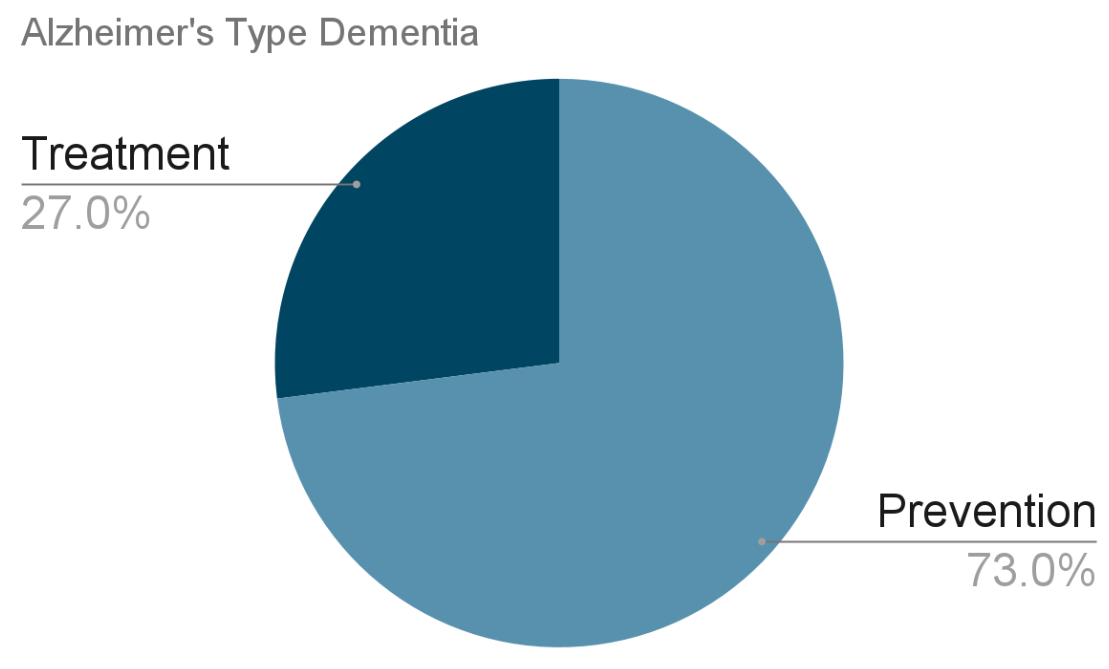 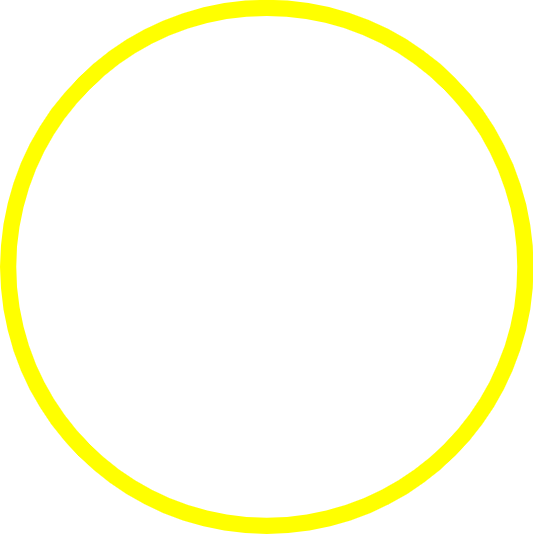 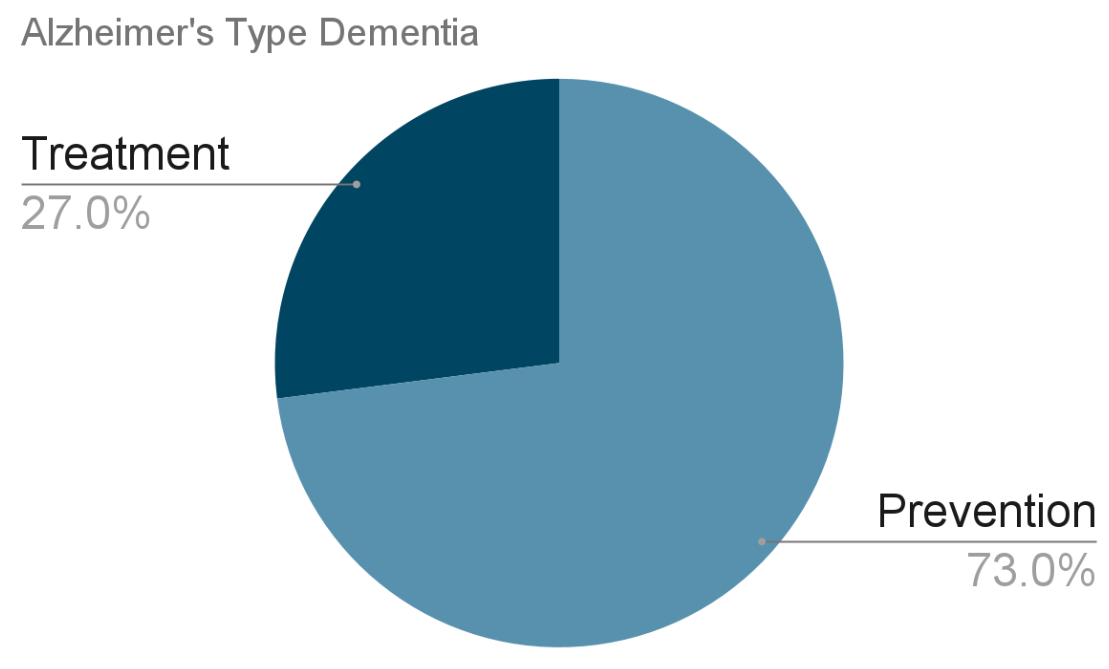 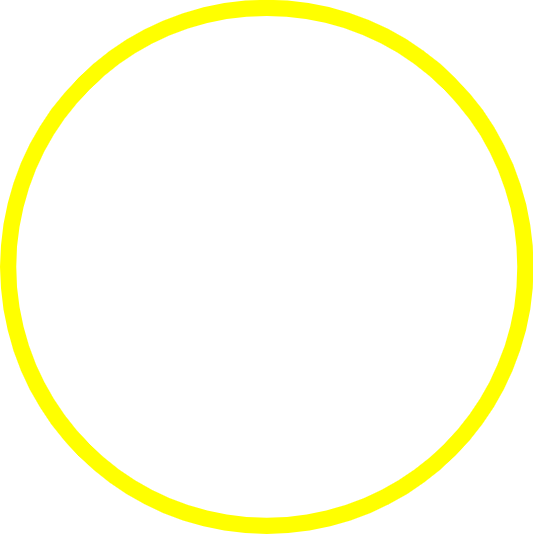 Not causing Alzheimer’s by 
avoiding centrally-acting anticholinergics
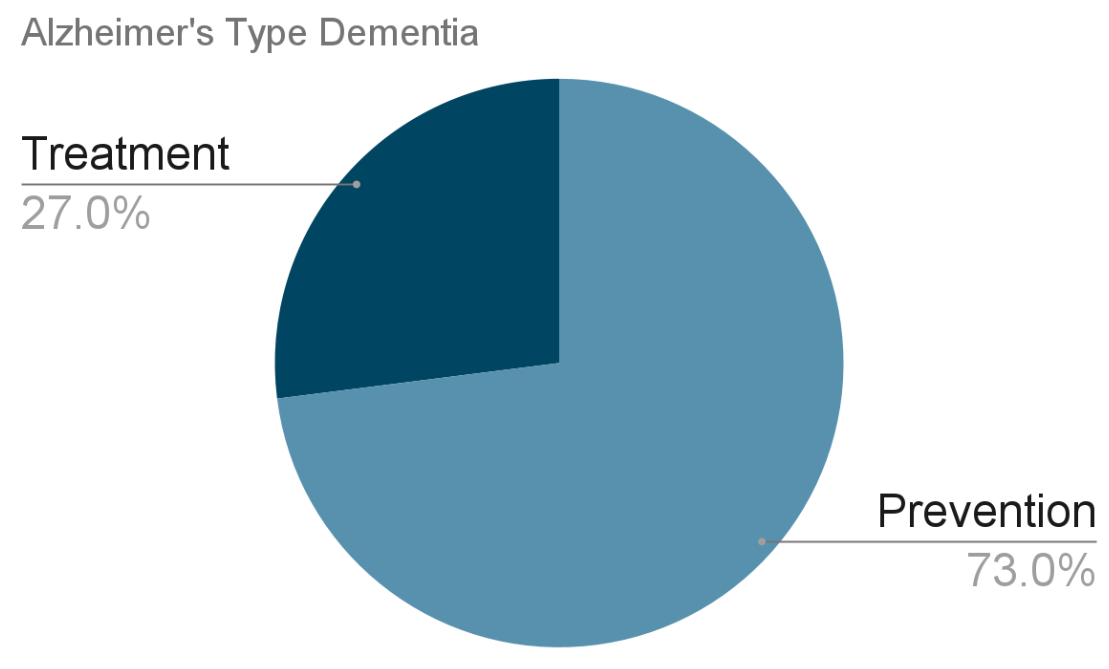 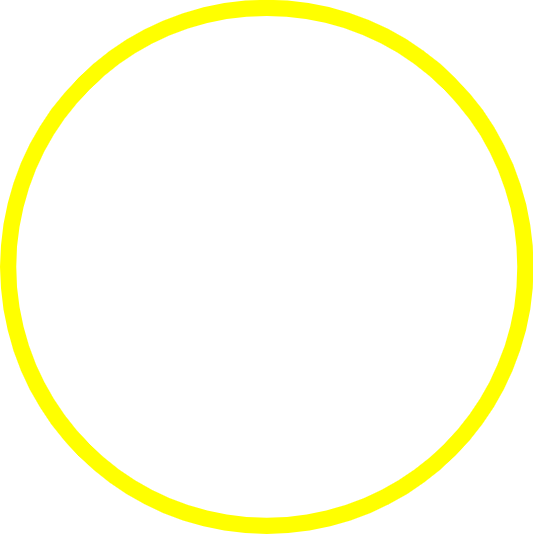 cholinergics
Not causing Alzheimer’s by 
avoiding centrally-acting anticholinergics
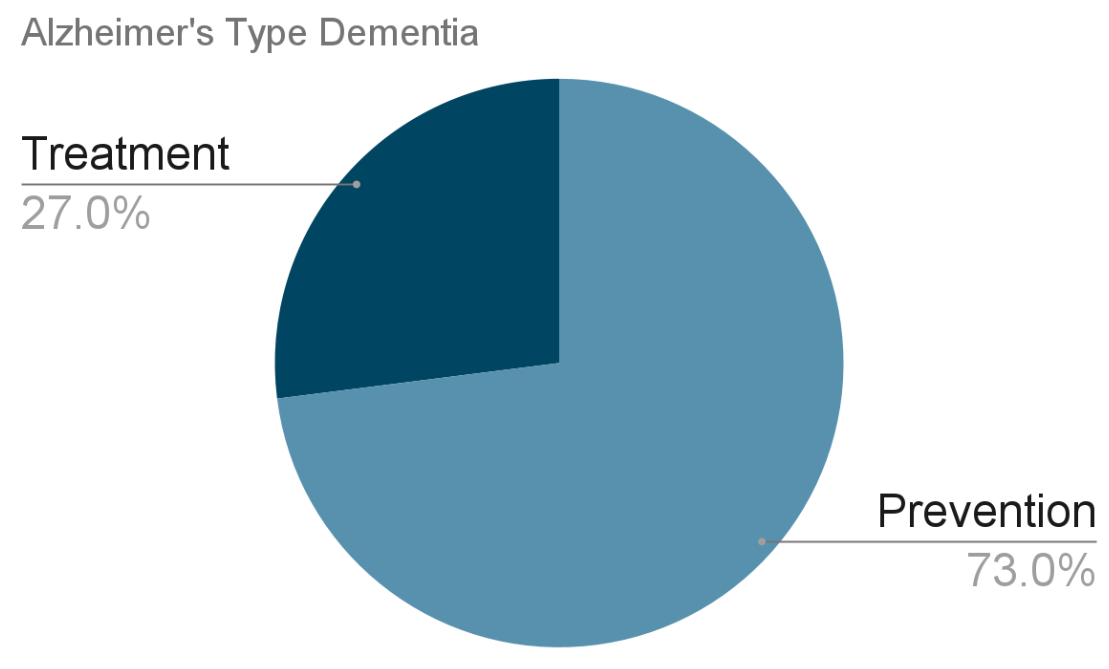 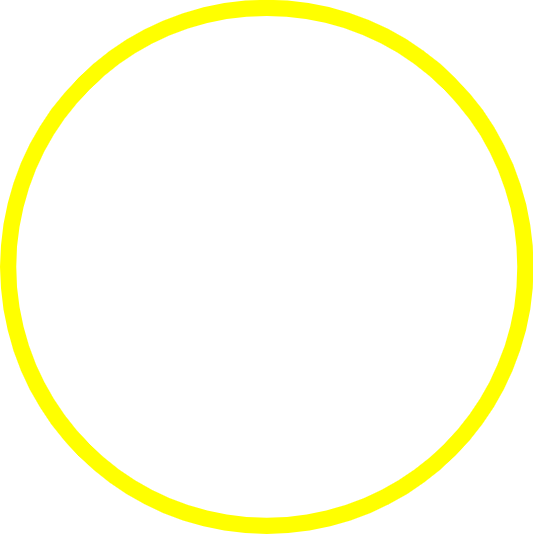 Nuances of DSM-5 Neurocognitive Disorder vs Alzheimer’s Dementia
cholinergics
Not causing Alzheimer’s by 
avoiding centrally-acting anticholinergics
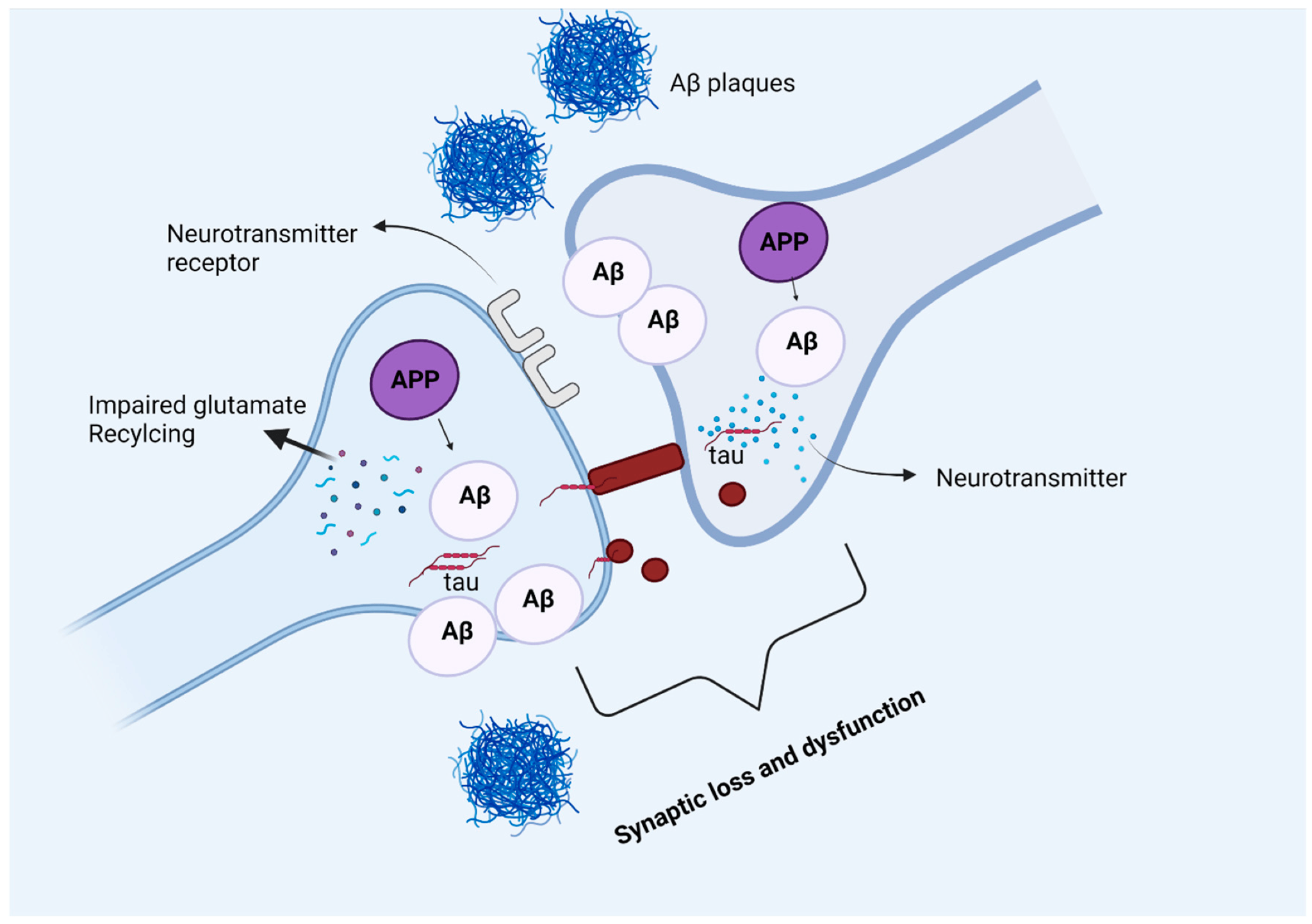 Alzheimer’s dementia is caused by plaques and tangles:
Sehar, U., Rawat, P., Reddy, A. P., Kopel, J., & Reddy, P. H. (2022). Amyloid beta in aging and Alzheimer’s disease. International journal of molecular sciences, 23(21), 12924.
[Speaker Notes: https://www.mdpi.com/1422-0067/23/21/12924
Figure 5. Amyloid beta and tau protein at the synapse. In Alzheimer’s disease, amyloid precursor protein is processed into amyloid beta peptides that accumulate inside and outside the neuronal cells and form plaques. The deposition of amyloid plaques in the vicinity of the synapse causes synaptic loss and dysfunction. Moreover, glutamate recycling is also dysregulated in the presence of pathological amyloid beta levels in neurons. The soluble, hyperphosphorylated tau protein can directly move across the plasma membrane, or by another mechanism where the formation of nanotubules helps the translocation of tau intracellularly. The synergetic pathology of Aβ and tau at synapse causes synaptic loss and dysfunction.]
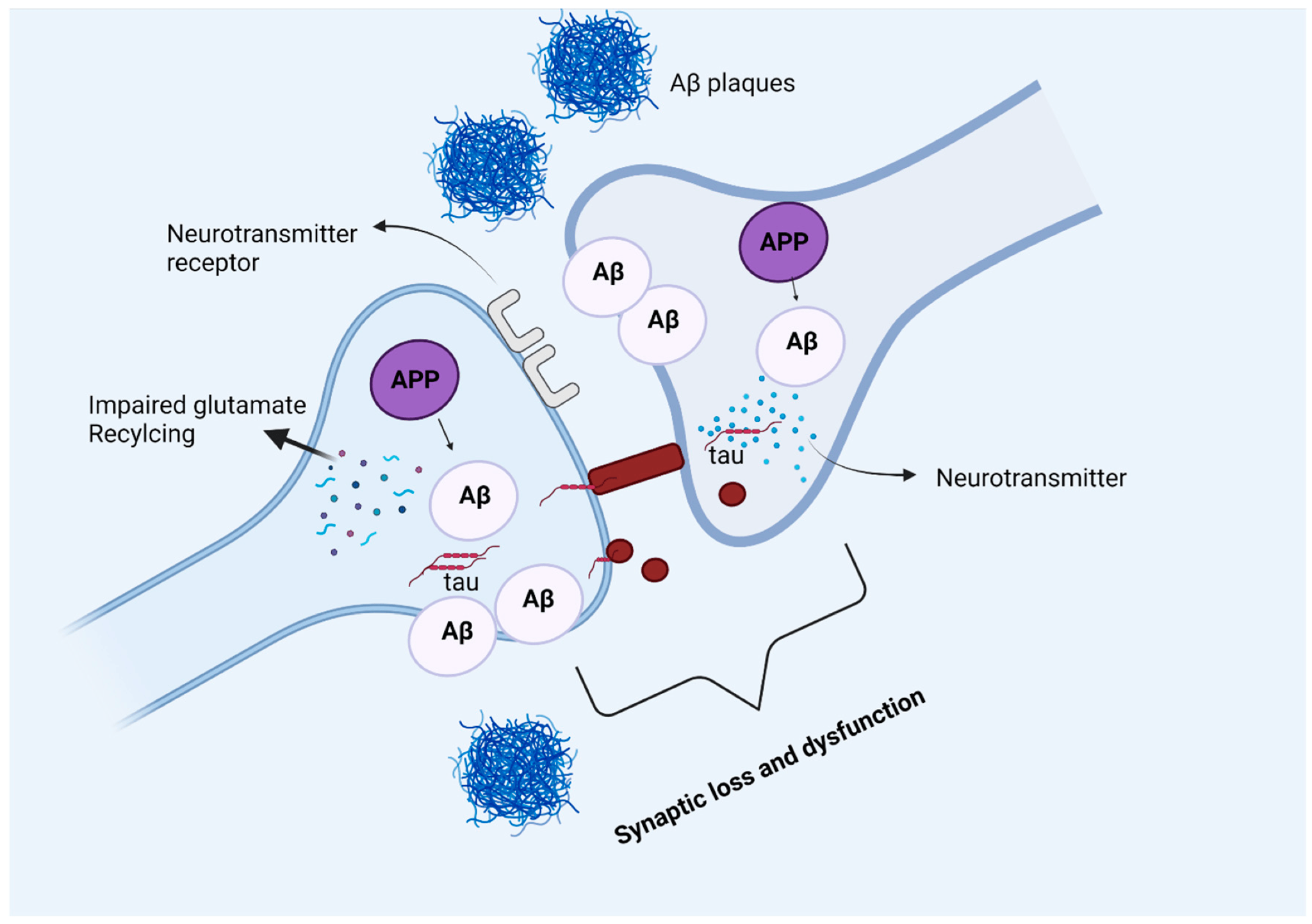 Alzheimer’s dementia is caused by plaques and tangles:

β-amyloid (Aβ) plaques
Sehar, U., Rawat, P., Reddy, A. P., Kopel, J., & Reddy, P. H. (2022). Amyloid beta in aging and Alzheimer’s disease. International journal of molecular sciences, 23(21), 12924.
[Speaker Notes: https://www.mdpi.com/1422-0067/23/21/12924
Figure 5. Amyloid beta and tau protein at the synapse. In Alzheimer’s disease, amyloid precursor protein is processed into amyloid beta peptides that accumulate inside and outside the neuronal cells and form plaques. The deposition of amyloid plaques in the vicinity of the synapse causes synaptic loss and dysfunction. Moreover, glutamate recycling is also dysregulated in the presence of pathological amyloid beta levels in neurons. The soluble, hyperphosphorylated tau protein can directly move across the plasma membrane, or by another mechanism where the formation of nanotubules helps the translocation of tau intracellularly. The synergetic pathology of Aβ and tau at synapse causes synaptic loss and dysfunction.]
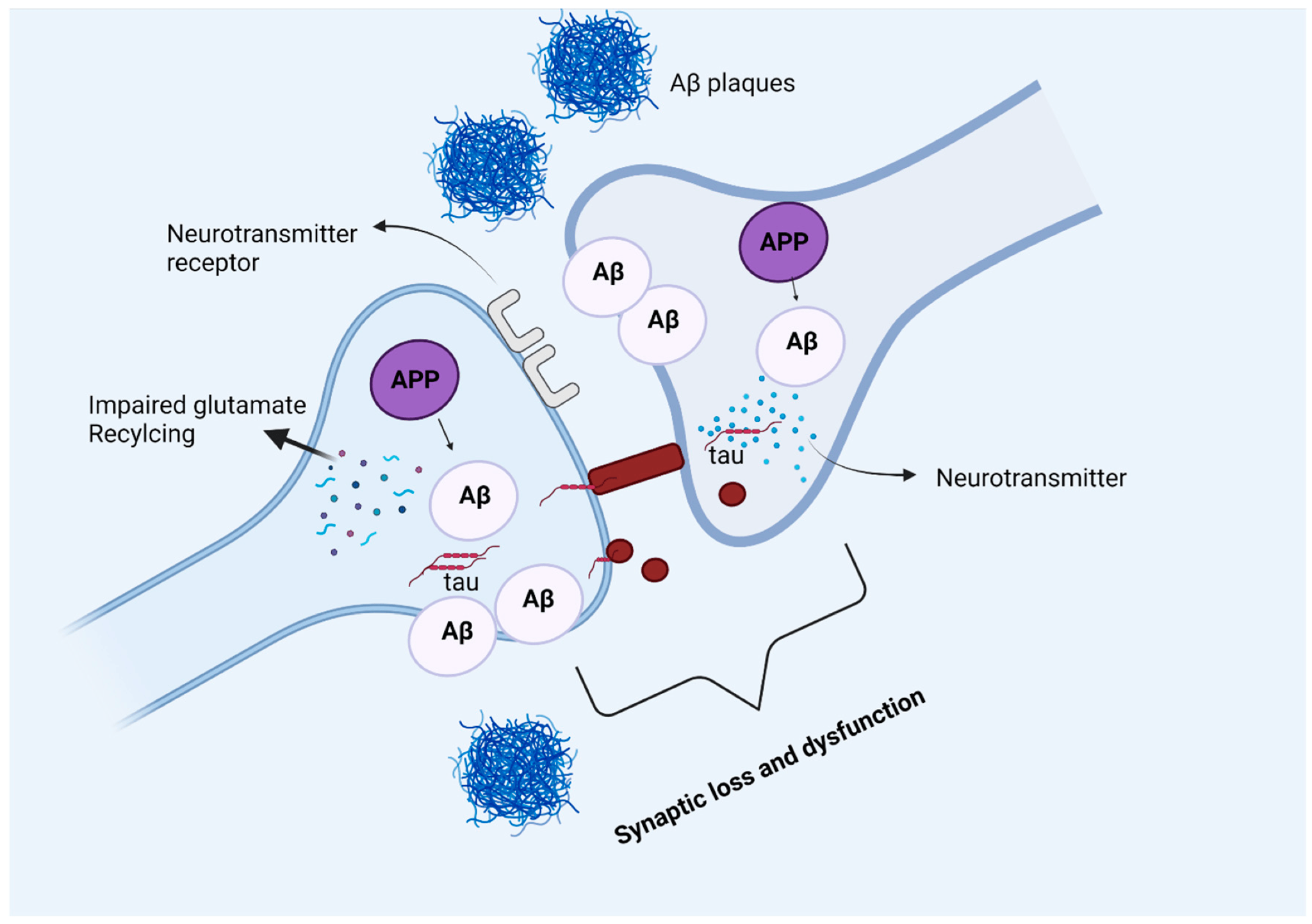 Alzheimer’s dementia is caused by plaques and tangles:

β-amyloid (Aβ) plaques 

neurofibrillary tangles composed of tau protein
Sehar, U., Rawat, P., Reddy, A. P., Kopel, J., & Reddy, P. H. (2022). Amyloid beta in aging and Alzheimer’s disease. International journal of molecular sciences, 23(21), 12924.
[Speaker Notes: https://www.mdpi.com/1422-0067/23/21/12924
Figure 5. Amyloid beta and tau protein at the synapse. In Alzheimer’s disease, amyloid precursor protein is processed into amyloid beta peptides that accumulate inside and outside the neuronal cells and form plaques. The deposition of amyloid plaques in the vicinity of the synapse causes synaptic loss and dysfunction. Moreover, glutamate recycling is also dysregulated in the presence of pathological amyloid beta levels in neurons. The soluble, hyperphosphorylated tau protein can directly move across the plasma membrane, or by another mechanism where the formation of nanotubules helps the translocation of tau intracellularly. The synergetic pathology of Aβ and tau at synapse causes synaptic loss and dysfunction.]
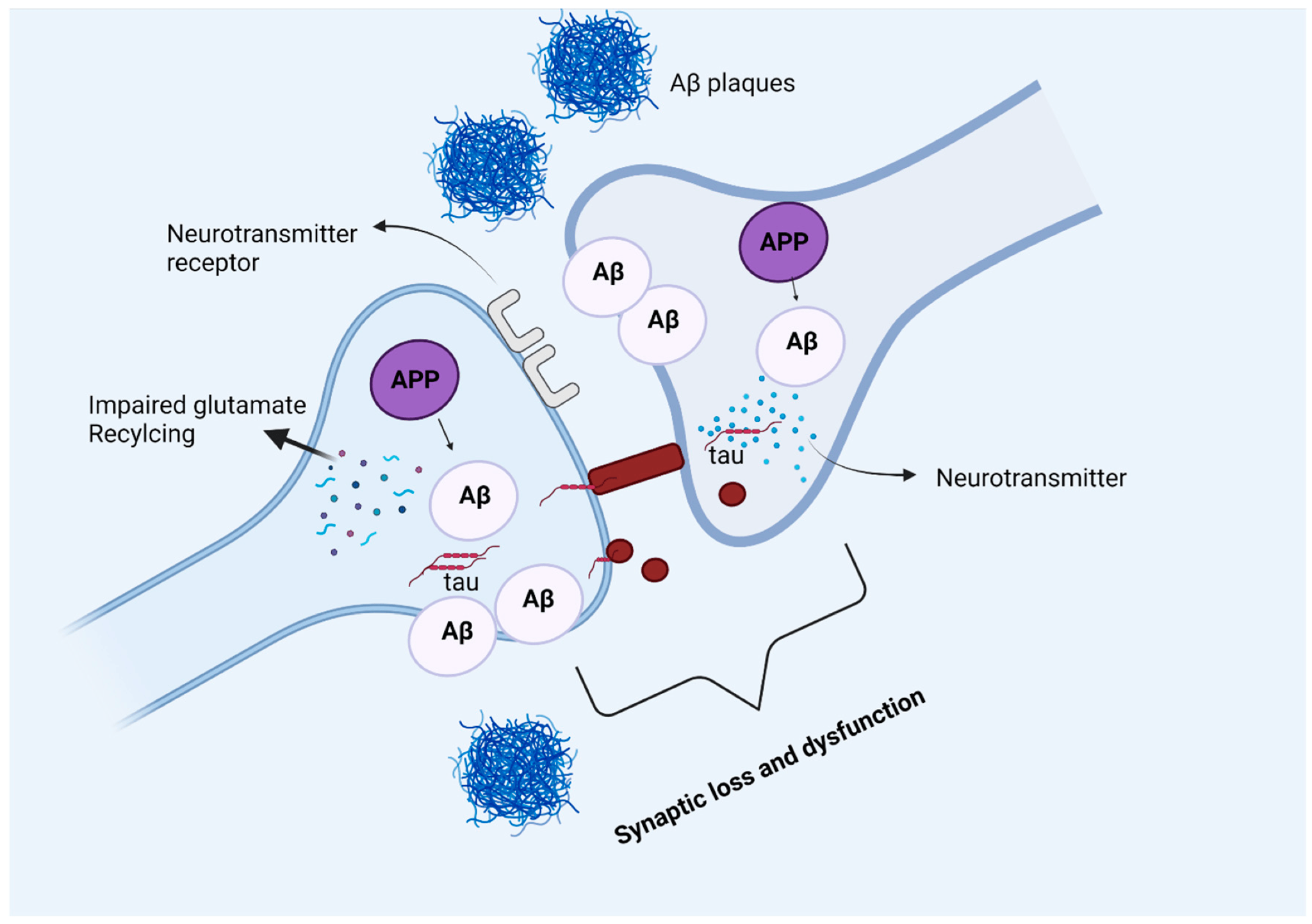 Alzheimer’s dementia is caused by plaques and tangles:

β-amyloid (Aβ) plaques 

neurofibrillary tangles composed of tau protein
Sehar, U., Rawat, P., Reddy, A. P., Kopel, J., & Reddy, P. H. (2022). Amyloid beta in aging and Alzheimer’s disease. International journal of molecular sciences, 23(21), 12924.
[Speaker Notes: https://www.mdpi.com/1422-0067/23/21/12924
Figure 5. Amyloid beta and tau protein at the synapse. In Alzheimer’s disease, amyloid precursor protein is processed into amyloid beta peptides that accumulate inside and outside the neuronal cells and form plaques. The deposition of amyloid plaques in the vicinity of the synapse causes synaptic loss and dysfunction. Moreover, glutamate recycling is also dysregulated in the presence of pathological amyloid beta levels in neurons. The soluble, hyperphosphorylated tau protein can directly move across the plasma membrane, or by another mechanism where the formation of nanotubules helps the translocation of tau intracellularly. The synergetic pathology of Aβ and tau at synapse causes synaptic loss and dysfunction.]
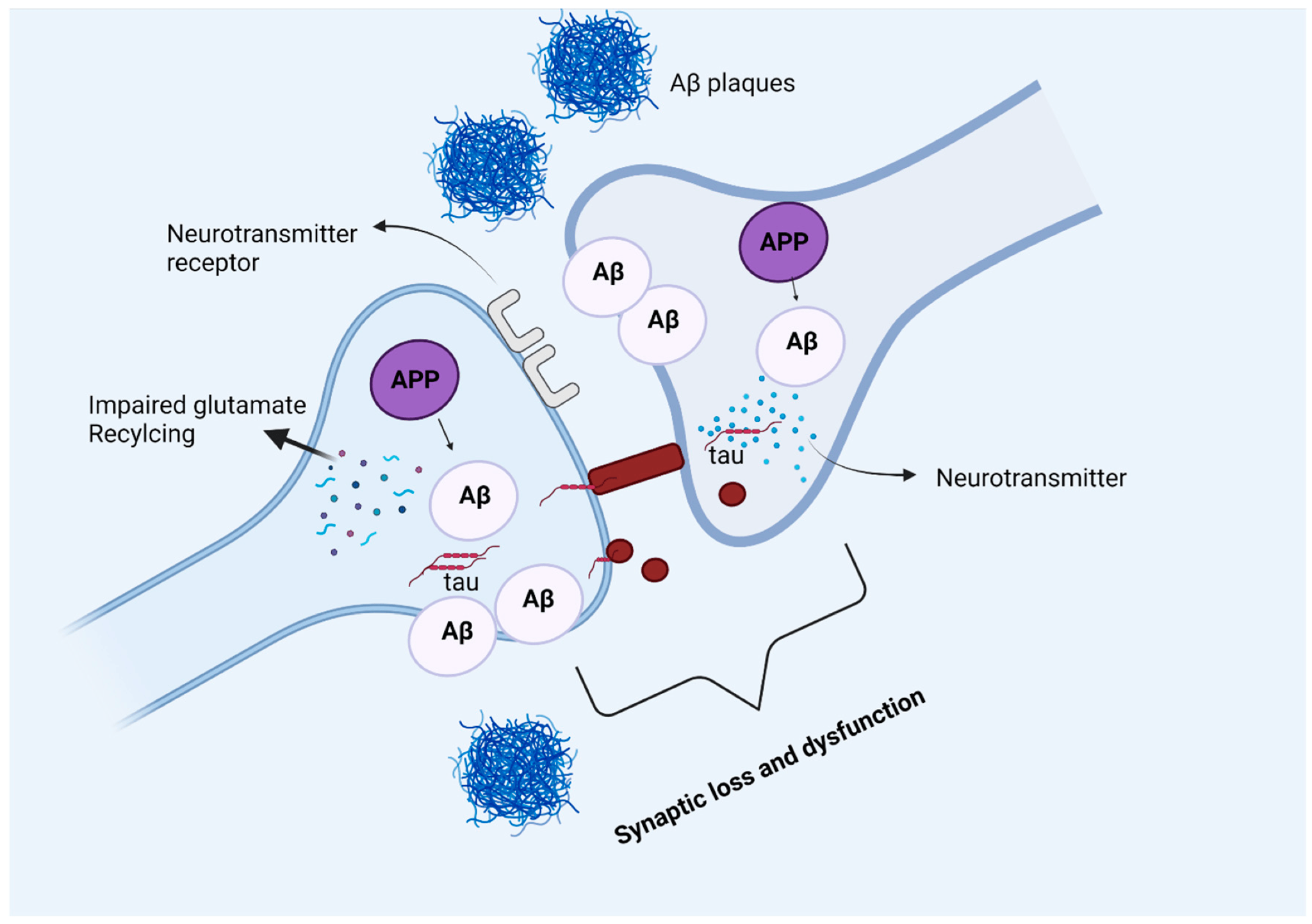 Alzheimer’s dementia is caused by plaques and tangles:

β-amyloid (Aβ) plaques 

neurofibrillary tangles (NFTs) composed of tau protein
Sehar, U., Rawat, P., Reddy, A. P., Kopel, J., & Reddy, P. H. (2022). Amyloid beta in aging and Alzheimer’s disease. International journal of molecular sciences, 23(21), 12924.
[Speaker Notes: https://www.mdpi.com/1422-0067/23/21/12924
Figure 5. Amyloid beta and tau protein at the synapse. In Alzheimer’s disease, amyloid precursor protein is processed into amyloid beta peptides that accumulate inside and outside the neuronal cells and form plaques. The deposition of amyloid plaques in the vicinity of the synapse causes synaptic loss and dysfunction. Moreover, glutamate recycling is also dysregulated in the presence of pathological amyloid beta levels in neurons. The soluble, hyperphosphorylated tau protein can directly move across the plasma membrane, or by another mechanism where the formation of nanotubules helps the translocation of tau intracellularly. The synergetic pathology of Aβ and tau at synapse causes synaptic loss and dysfunction.]
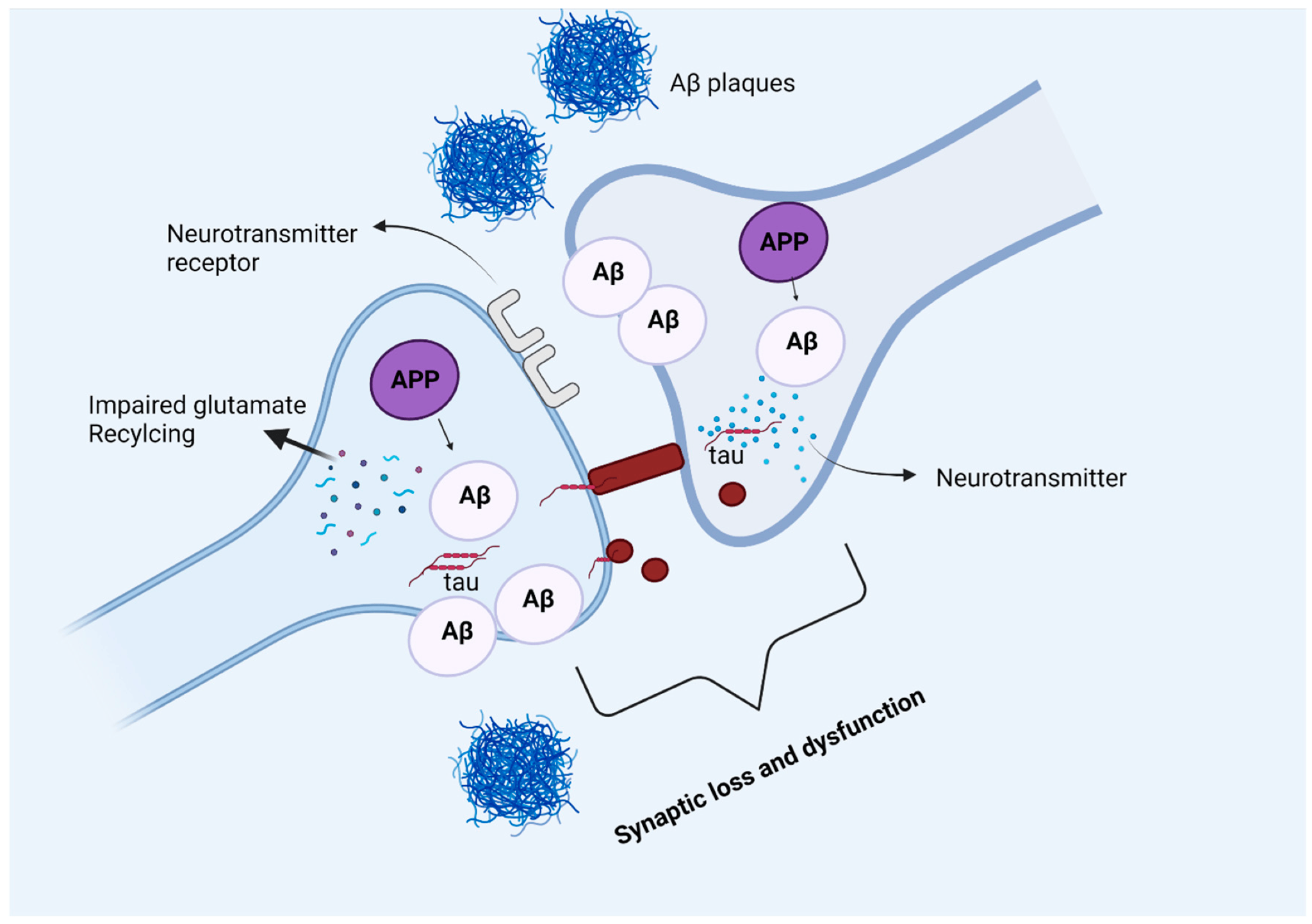 Alzheimer’s dementia is caused by plaques and tangles:

β-amyloid (Aβ) plaques 

neurofibrillary tangles (NFTs) composed of tau protein
What’s
 this?
Sehar, U., Rawat, P., Reddy, A. P., Kopel, J., & Reddy, P. H. (2022). Amyloid beta in aging and Alzheimer’s disease. International journal of molecular sciences, 23(21), 12924.
[Speaker Notes: https://www.mdpi.com/1422-0067/23/21/12924
Figure 5. Amyloid beta and tau protein at the synapse. In Alzheimer’s disease, amyloid precursor protein is processed into amyloid beta peptides that accumulate inside and outside the neuronal cells and form plaques. The deposition of amyloid plaques in the vicinity of the synapse causes synaptic loss and dysfunction. Moreover, glutamate recycling is also dysregulated in the presence of pathological amyloid beta levels in neurons. The soluble, hyperphosphorylated tau protein can directly move across the plasma membrane, or by another mechanism where the formation of nanotubules helps the translocation of tau intracellularly. The synergetic pathology of Aβ and tau at synapse causes synaptic loss and dysfunction.]
Intercellular transmission of pathological amyloid-β (Aβ) and tau proteins.
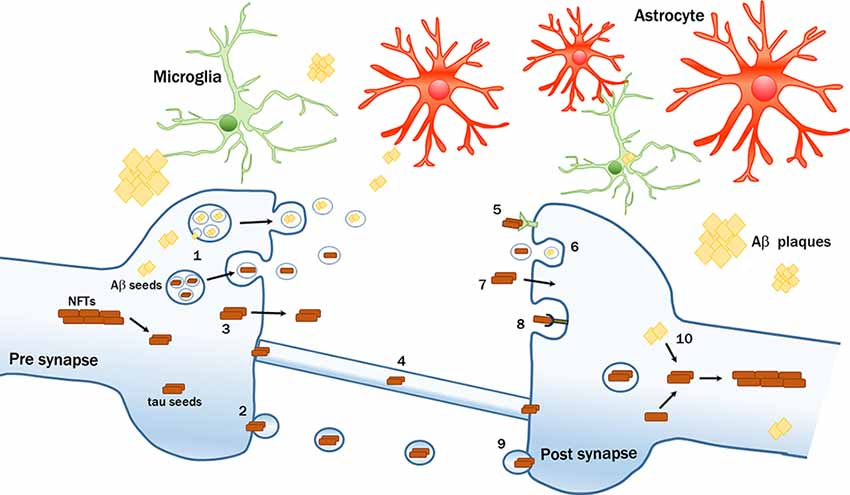 d ‘Errico, P., & Meyer-Luehmann, M. (2020). Mechanisms of pathogenic tau and Aβ protein spreading in Alzheimer’s disease. Frontiers in aging neuroscience, 12, 265.
[Speaker Notes: FIGURE 1. Intercellular transmission of pathological amyloid-β (Aβ) and tau proteins. Seeds of pathological proteins can be released at the presynaptic level: (1) in exosomes after the fusion of Multivesicular bodies (MVBs) with plasma membrane (PM); (2) in larger vesicles called ectosomes; (3) as naked protein freely crossing the PM; or (4) can be transferred via tunneling nanotubes. Mechanisms of up-take by recipient neurons include; (5) receptors-mediated endocytosis; (6) bulk-endocytosis; (7) fluid-phase translocation; (8) macropinocytosis mediated by heparan sulfate proteoglycans (HSPGs); and (9) fusion of large tau-containing large vescicles with PM. (10) Intraneuronal Aβ seeds can trigger or enhance the formation of tau pathological aggregates. The transmission process can be modulated by multiple factors, including glial cells.]
Intercellular transmission of pathological amyloid-β (Aβ) and tau proteins.
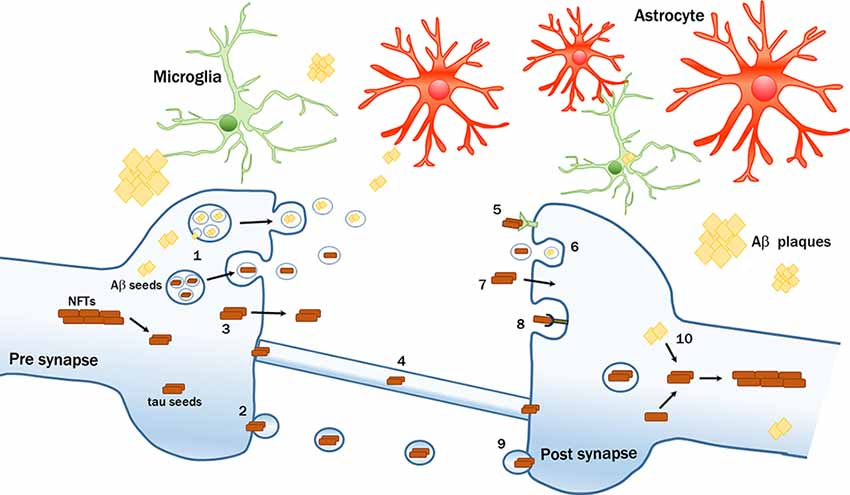 (4) can be transferred via tunneling nanotubes.
d ‘Errico, P., & Meyer-Luehmann, M. (2020). Mechanisms of pathogenic tau and Aβ protein spreading in Alzheimer’s disease. Frontiers in aging neuroscience, 12, 265.
[Speaker Notes: FIGURE 1. Intercellular transmission of pathological amyloid-β (Aβ) and tau proteins. Seeds of pathological proteins can be released at the presynaptic level: (1) in exosomes after the fusion of Multivesicular bodies (MVBs) with plasma membrane (PM); (2) in larger vesicles called ectosomes; (3) as naked protein freely crossing the PM; or (4) can be transferred via tunneling nanotubes. Mechanisms of up-take by recipient neurons include; (5) receptors-mediated endocytosis; (6) bulk-endocytosis; (7) fluid-phase translocation; (8) macropinocytosis mediated by heparan sulfate proteoglycans (HSPGs); and (9) fusion of large tau-containing large vescicles with PM. (10) Intraneuronal Aβ seeds can trigger or enhance the formation of tau pathological aggregates. The transmission process can be modulated by multiple factors, including glial cells.]
Intercellular transmission of pathological amyloid-β (Aβ) and tau proteins.
Alzheimer’s dementia is caused by plaques and tangles:
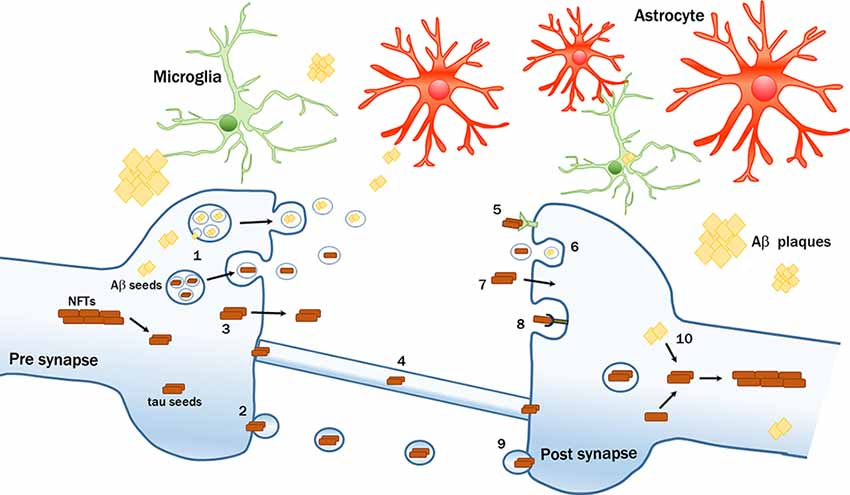 (4) can be transferred via tunneling nanotubes.
d ‘Errico, P., & Meyer-Luehmann, M. (2020). Mechanisms of pathogenic tau and Aβ protein spreading in Alzheimer’s disease. Frontiers in aging neuroscience, 12, 265.
[Speaker Notes: FIGURE 1. Intercellular transmission of pathological amyloid-β (Aβ) and tau proteins. Seeds of pathological proteins can be released at the presynaptic level: (1) in exosomes after the fusion of Multivesicular bodies (MVBs) with plasma membrane (PM); (2) in larger vesicles called ectosomes; (3) as naked protein freely crossing the PM; or (4) can be transferred via tunneling nanotubes. Mechanisms of up-take by recipient neurons include; (5) receptors-mediated endocytosis; (6) bulk-endocytosis; (7) fluid-phase translocation; (8) macropinocytosis mediated by heparan sulfate proteoglycans (HSPGs); and (9) fusion of large tau-containing large vescicles with PM. (10) Intraneuronal Aβ seeds can trigger or enhance the formation of tau pathological aggregates. The transmission process can be modulated by multiple factors, including glial cells.]
Intercellular transmission of pathological amyloid-β (Aβ) and tau proteins.
Alzheimer’s dementia is caused by plaques and tangles:

β-amyloid (Aβ) plaques 

neurofibrillary tangles (NFTs) composed of tau protein
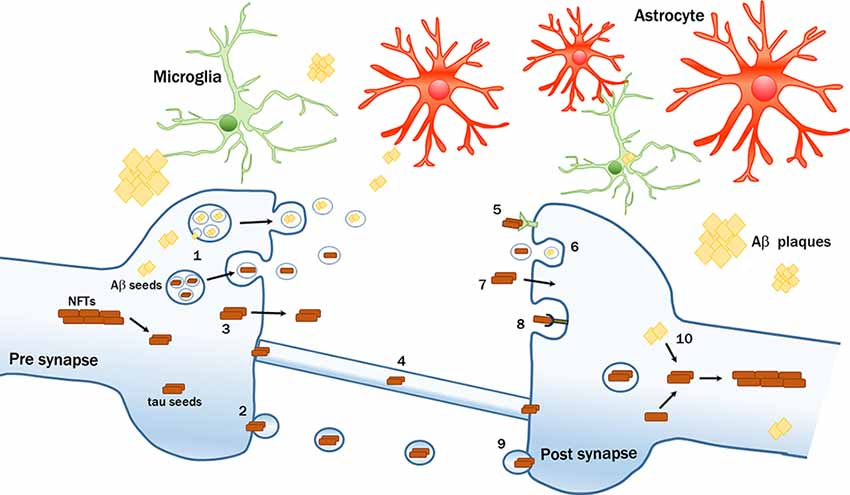 (4) can be transferred via tunneling nanotubes.
d ‘Errico, P., & Meyer-Luehmann, M. (2020). Mechanisms of pathogenic tau and Aβ protein spreading in Alzheimer’s disease. Frontiers in aging neuroscience, 12, 265.
[Speaker Notes: FIGURE 1. Intercellular transmission of pathological amyloid-β (Aβ) and tau proteins. Seeds of pathological proteins can be released at the presynaptic level: (1) in exosomes after the fusion of Multivesicular bodies (MVBs) with plasma membrane (PM); (2) in larger vesicles called ectosomes; (3) as naked protein freely crossing the PM; or (4) can be transferred via tunneling nanotubes. Mechanisms of up-take by recipient neurons include; (5) receptors-mediated endocytosis; (6) bulk-endocytosis; (7) fluid-phase translocation; (8) macropinocytosis mediated by heparan sulfate proteoglycans (HSPGs); and (9) fusion of large tau-containing large vescicles with PM. (10) Intraneuronal Aβ seeds can trigger or enhance the formation of tau pathological aggregates. The transmission process can be modulated by multiple factors, including glial cells.]
Intercellular transmission of pathological amyloid-β (Aβ) and tau proteins.
Alzheimer’s dementia is caused by plaques and tangles:

β-amyloid (Aβ) plaques 

neurofibrillary tangles (NFTs) composed of tau protein
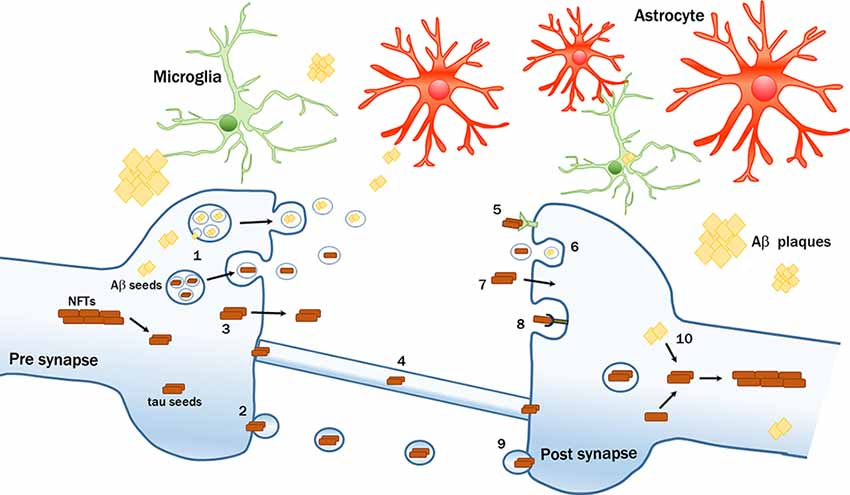 (4) can be transferred via tunneling nanotubes.
d ‘Errico, P., & Meyer-Luehmann, M. (2020). Mechanisms of pathogenic tau and Aβ protein spreading in Alzheimer’s disease. Frontiers in aging neuroscience, 12, 265.
[Speaker Notes: FIGURE 1. Intercellular transmission of pathological amyloid-β (Aβ) and tau proteins. Seeds of pathological proteins can be released at the presynaptic level: (1) in exosomes after the fusion of Multivesicular bodies (MVBs) with plasma membrane (PM); (2) in larger vesicles called ectosomes; (3) as naked protein freely crossing the PM; or (4) can be transferred via tunneling nanotubes. Mechanisms of up-take by recipient neurons include; (5) receptors-mediated endocytosis; (6) bulk-endocytosis; (7) fluid-phase translocation; (8) macropinocytosis mediated by heparan sulfate proteoglycans (HSPGs); and (9) fusion of large tau-containing large vescicles with PM. (10) Intraneuronal Aβ seeds can trigger or enhance the formation of tau pathological aggregates. The transmission process can be modulated by multiple factors, including glial cells.]
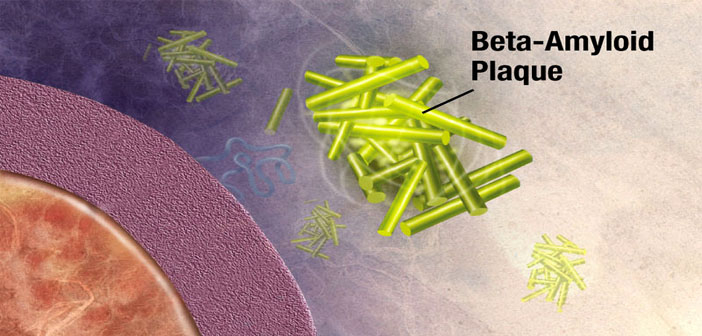 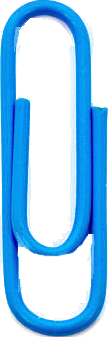 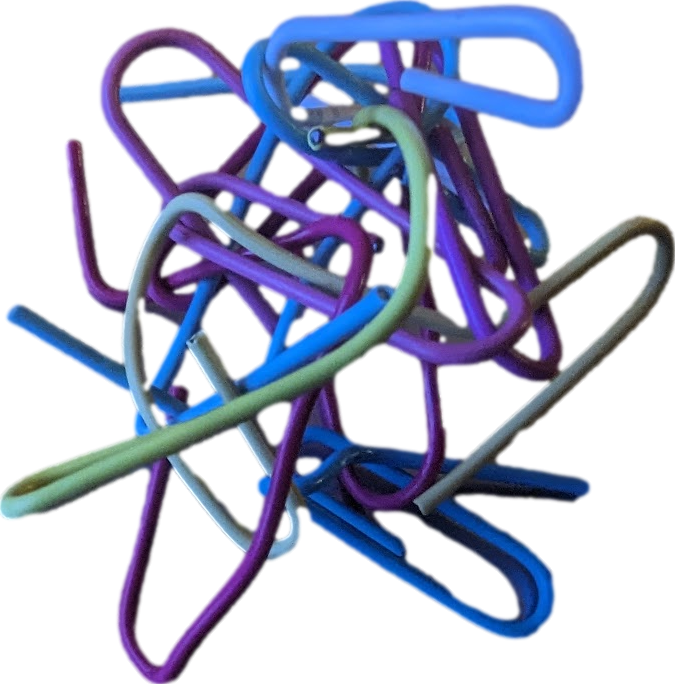 Amyloid =
Amyloid = insoluble protein that can deposit in tissues
Amyloid = insoluble protein that can deposit in tissues
Amyloid β plaques
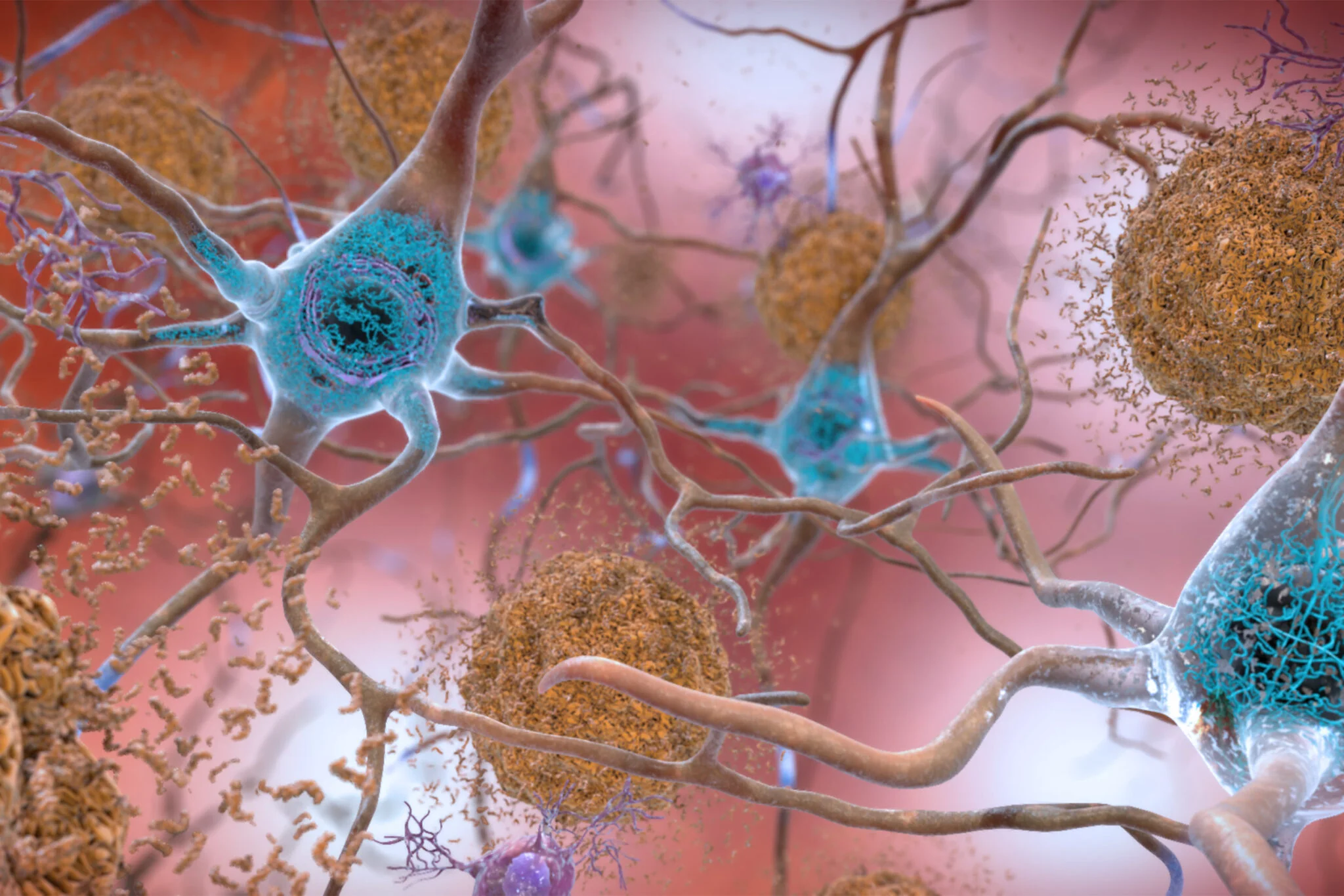 =
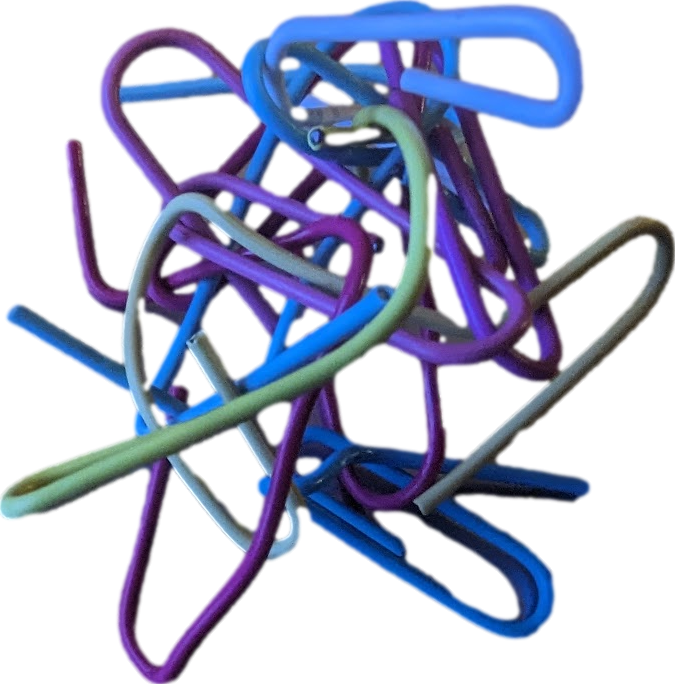 aggregates of misfolded proteins that form in the spaces between nerve cells
Amyloid = insoluble protein that can deposit in tissues
Amyloid β plaques
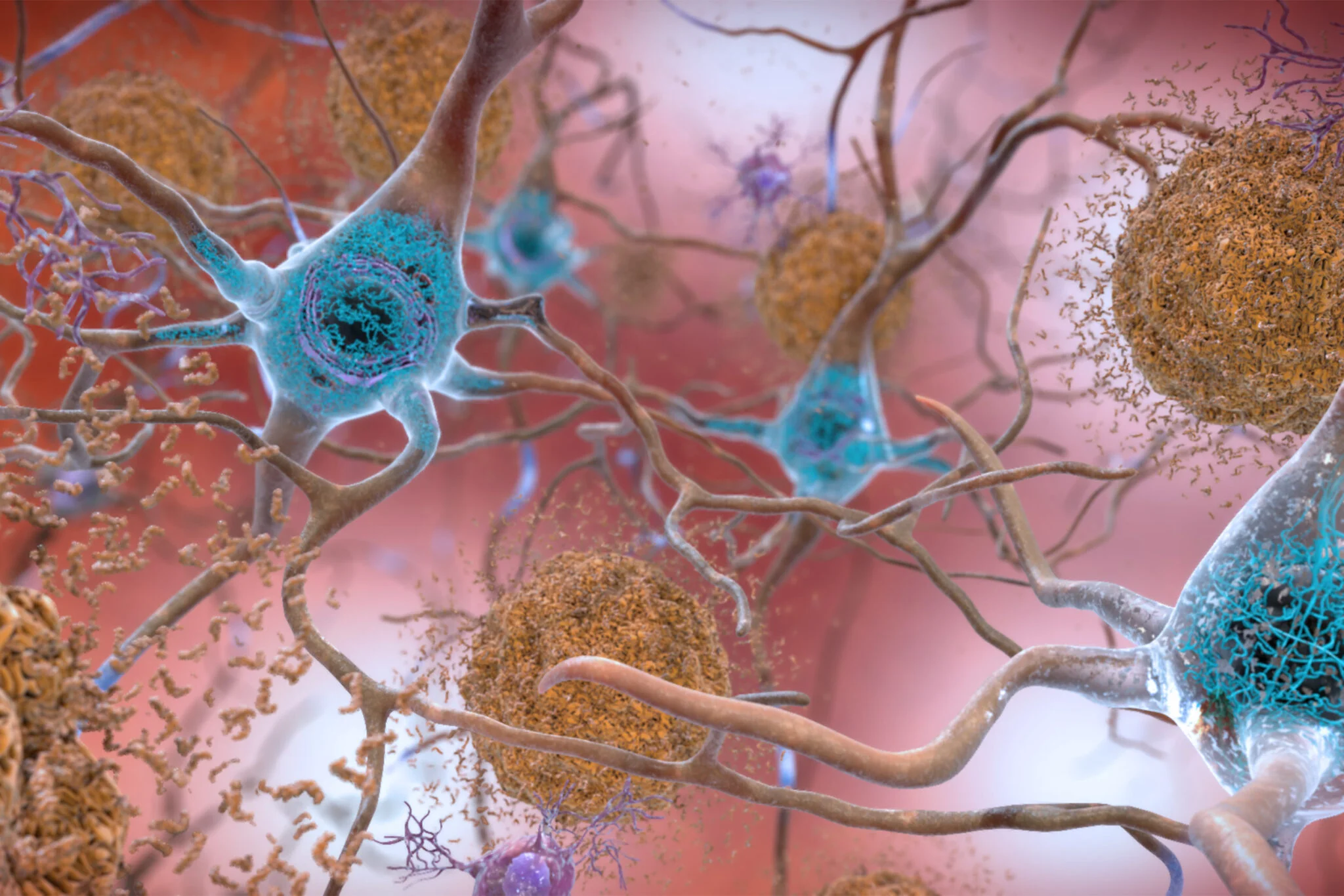 =
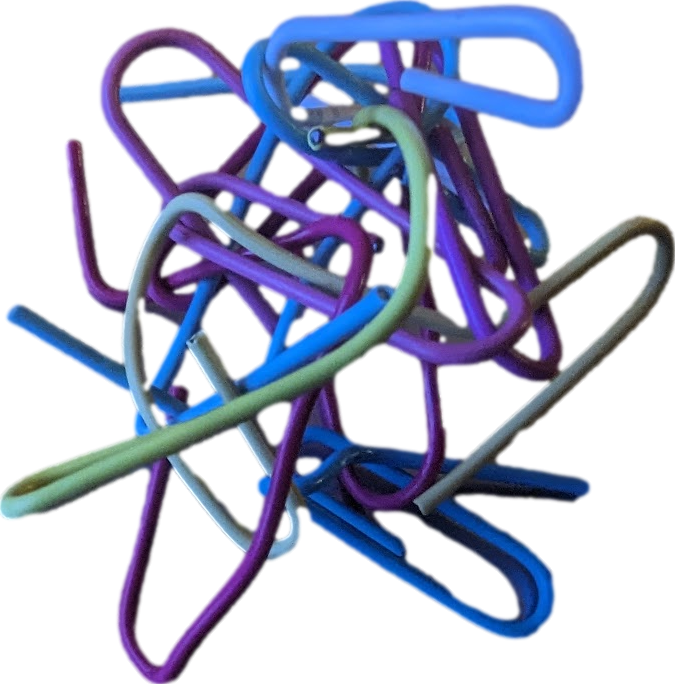 aggregates of misfolded proteins that form in the spaces between nerve cells
Where does amyloid β come from?
Amyloid β precursor protein (APP)
cell membrane receptor likely involved in neural stem cell development, neurite outgrowth and neurorepair.
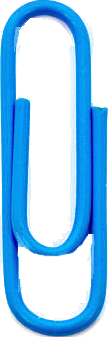 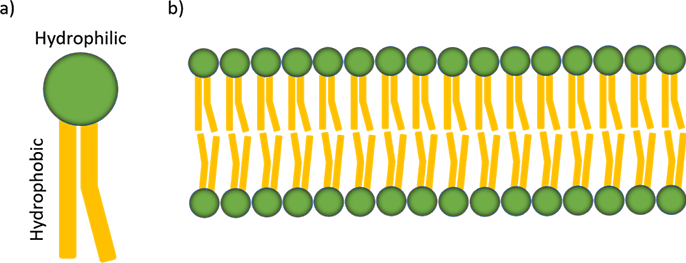 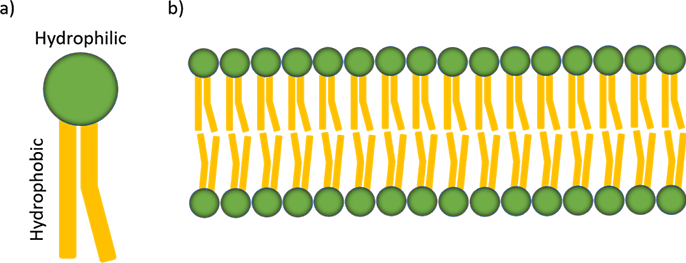 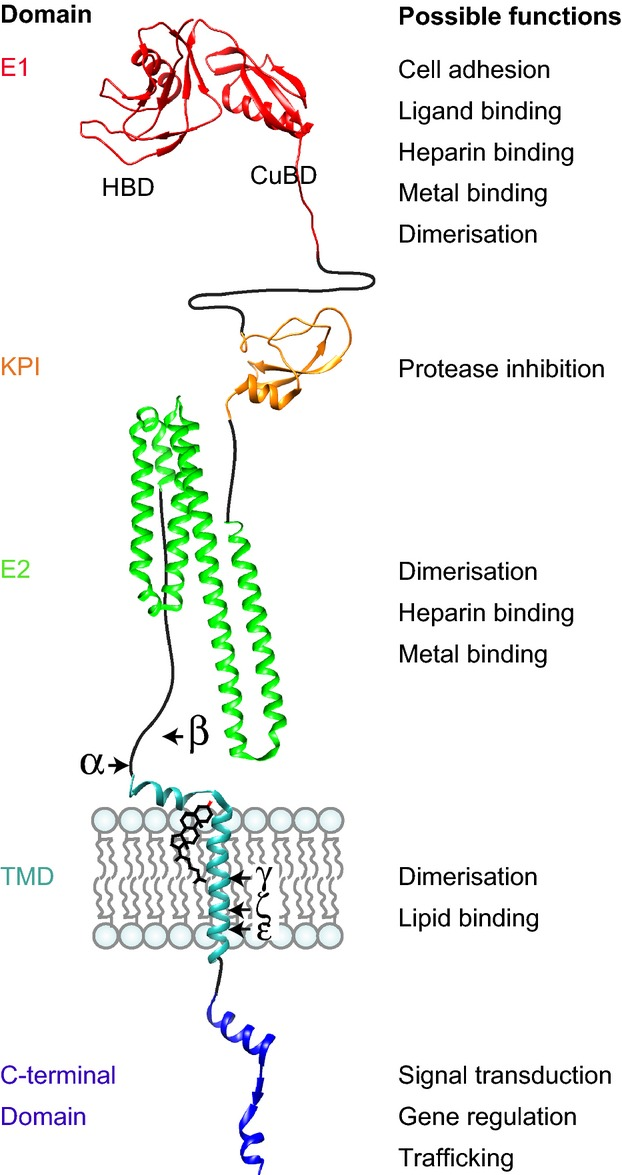 Amyloid β precursor protein (APP)
cell membrane receptor likely involved in neural stem cell development, neurite outgrowth and neurorepair.
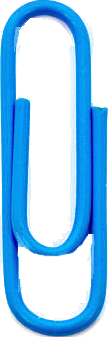 =
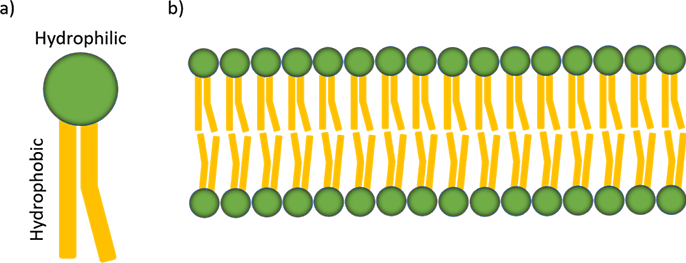 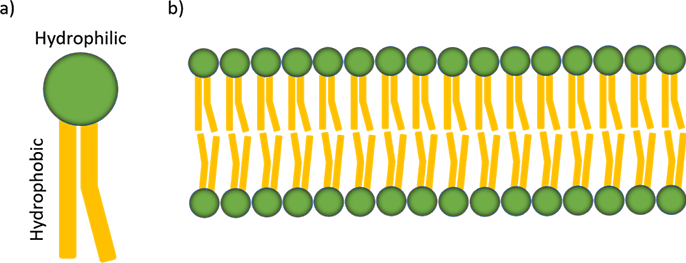 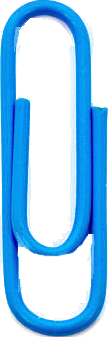 Amyloid β precursor protein (APP)
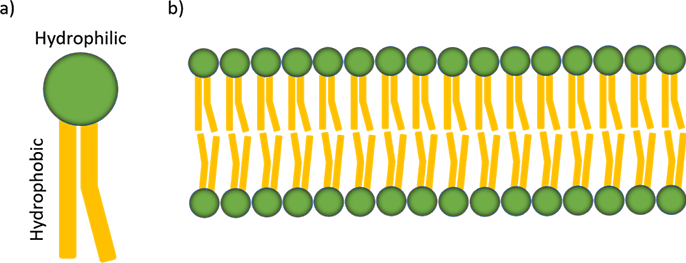 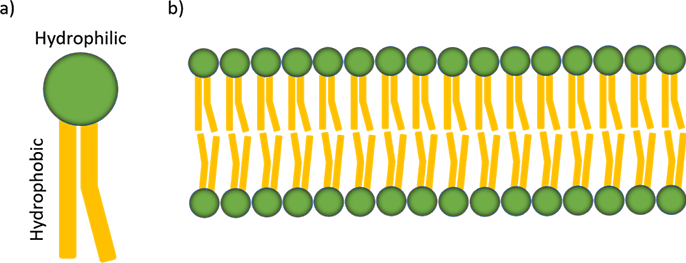 What’s supposed to happen to it?
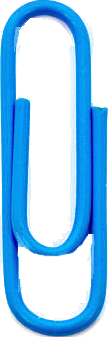 Amyloid β precursor protein (APP)
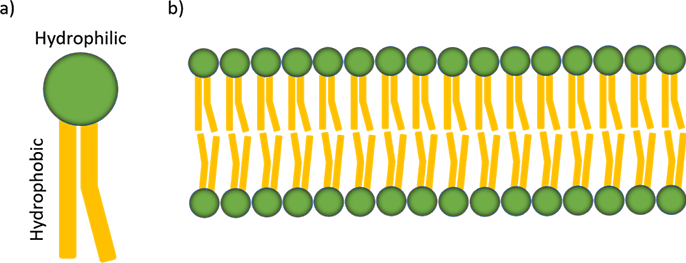 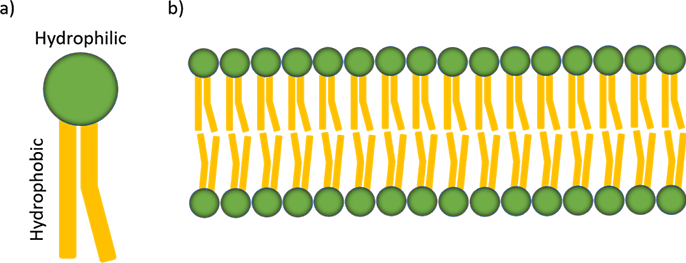 What’s supposed to happen to it?
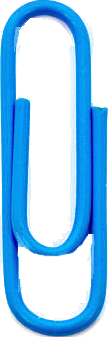 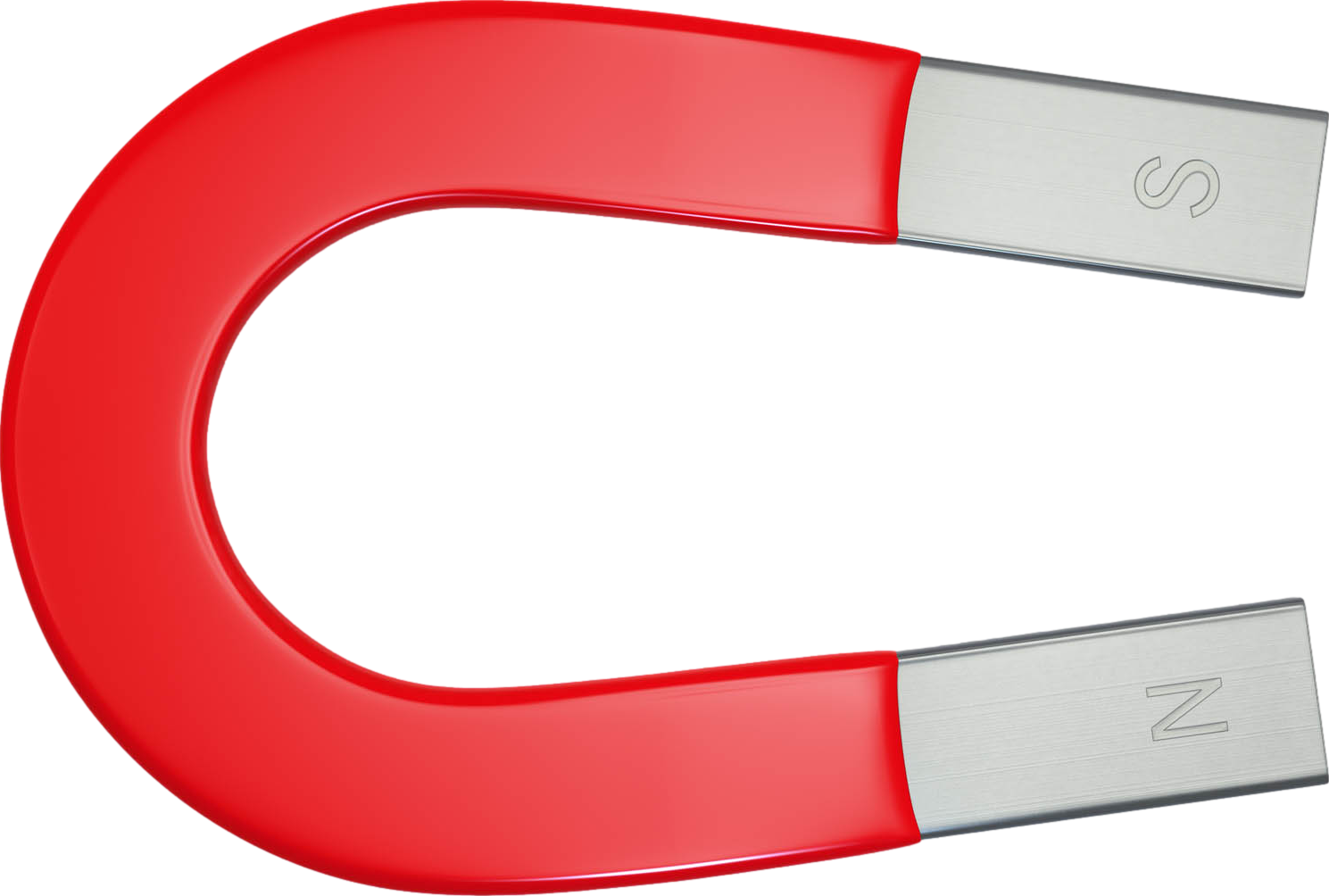 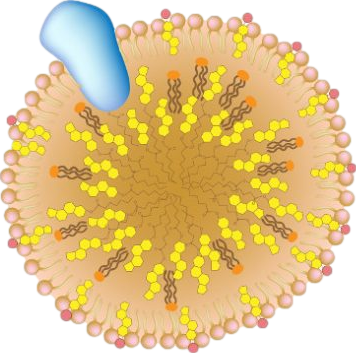 lipoprotein
APOE = apolipoprotein E
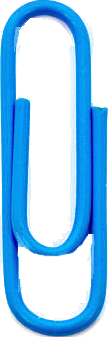 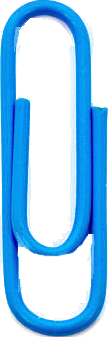 the dominant lipid carrier in the brain, critical for Aβ catabolism
ε2
ε3
Amyloid β precursor protein (APP)
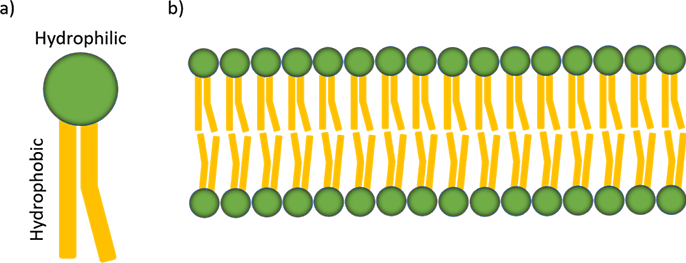 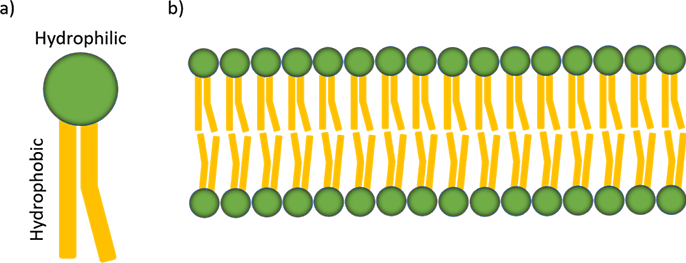 Apolipoprotein = 
“A.P.O.”lipoprotein = 
“A Part Of” a lipoprotein
What’s supposed to happen to it?
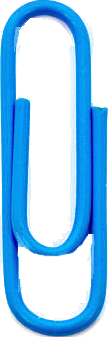 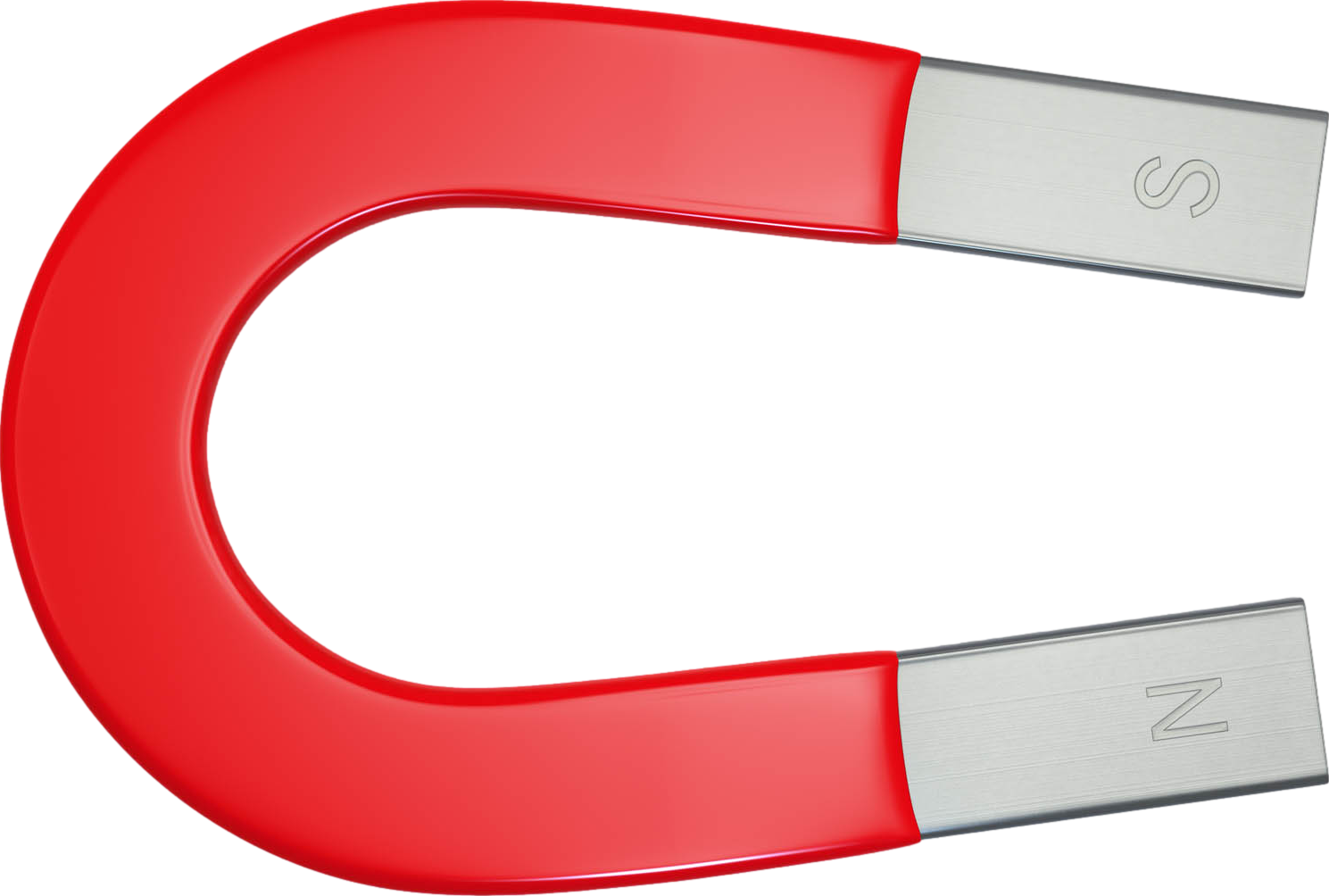 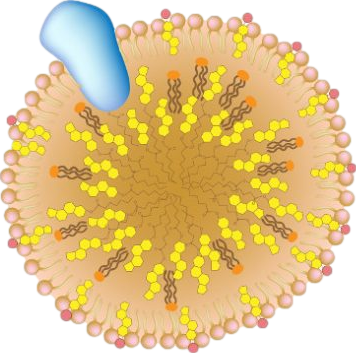 lipoprotein
APOE = apolipoprotein E
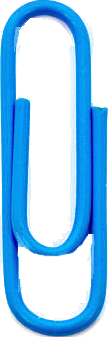 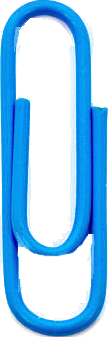 the dominant lipid carrier in the brain, critical for Aβ catabolism
ε2
ε3
Amyloid β precursor protein (APP)
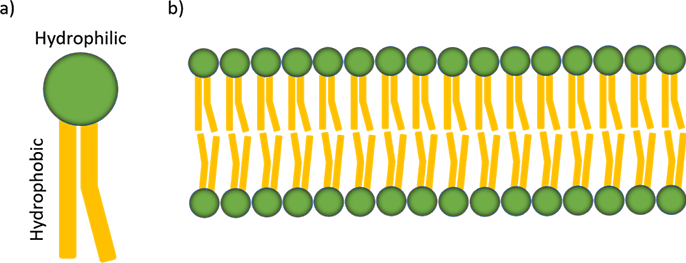 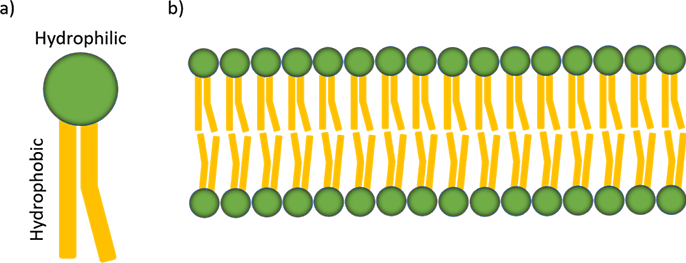 Apolipoprotein = 
“A.P.O.”lipoprotein = 
“A Part Of” a lipoprotein
What’s supposed to happen to it?
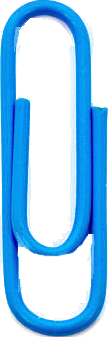 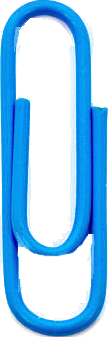 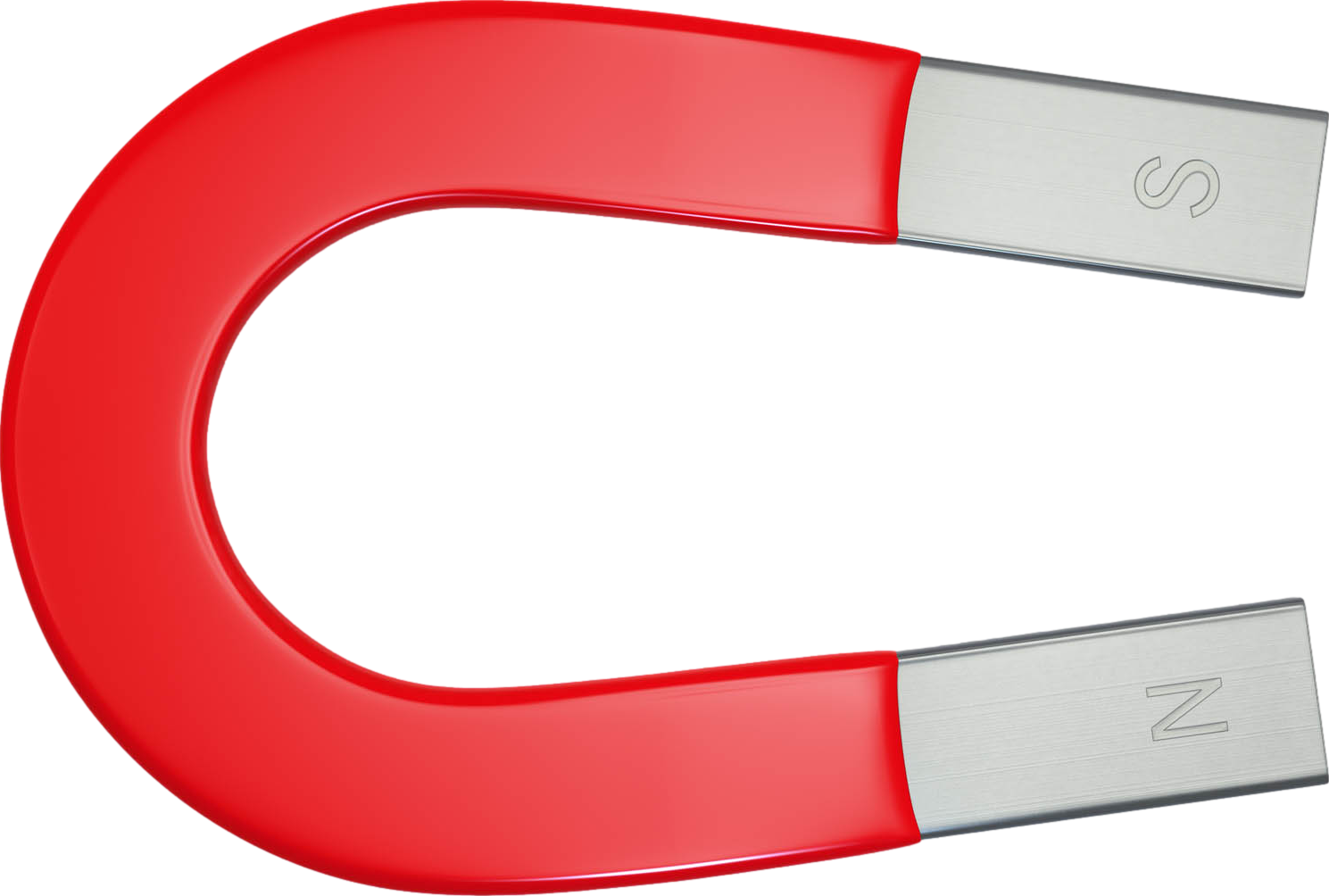 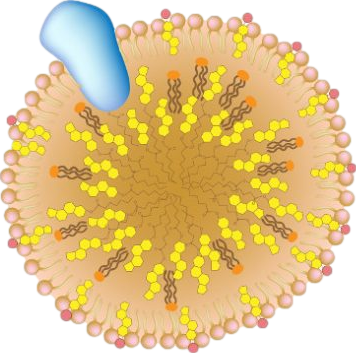 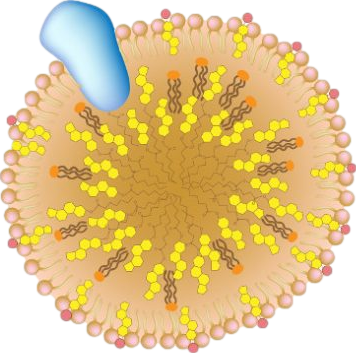 lipoprotein
APOE = apolipoprotein E
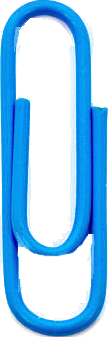 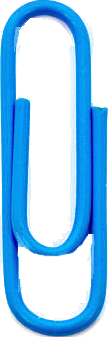 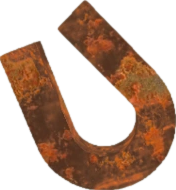 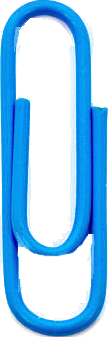 the dominant lipid carrier in the brain, critical for Aβ catabolism
ε2
ε4
ε3
ε4
Amyloid β precursor protein (APP)
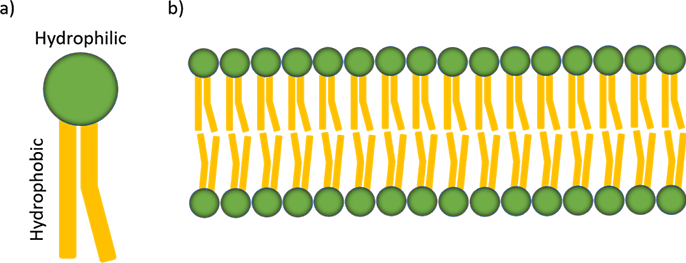 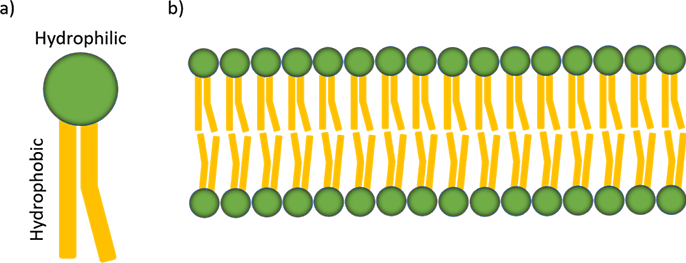 APOE4 = high risk gene for Alzheimer’s
Amyloid β precursor protein (APP)
Apolipoprotein = 
“A.P.O.”lipoprotein = 
“A Part Of” a lipoprotein
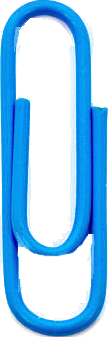 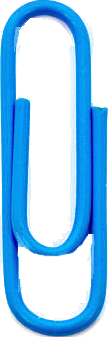 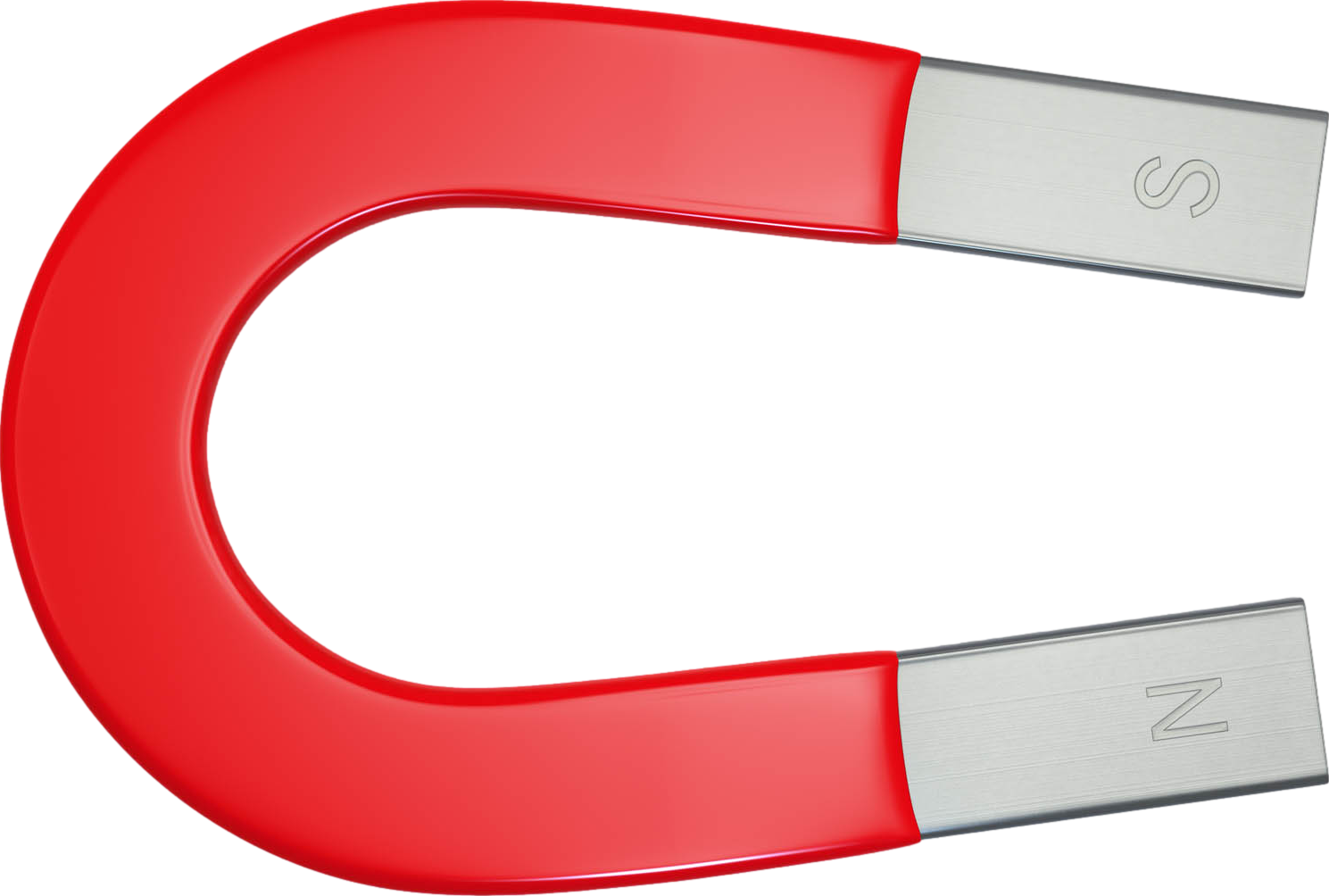 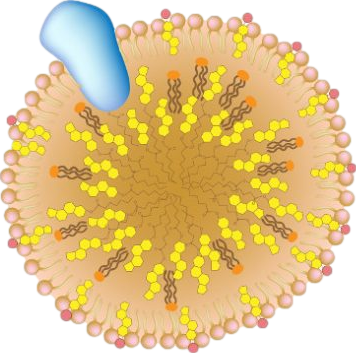 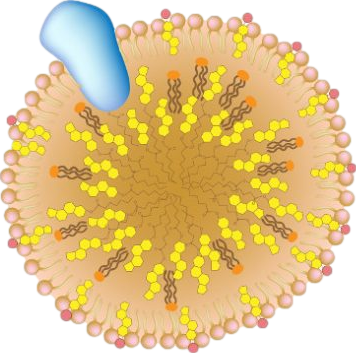 lipoprotein
APOE = apolipoprotein E
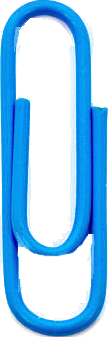 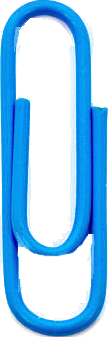 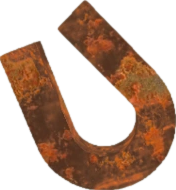 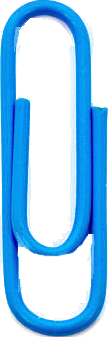 the dominant lipid carrier in the brain, critical for Aβ catabolism
ε2
ε4
ε3
ε4
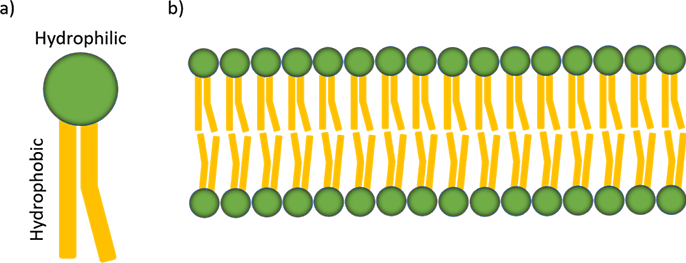 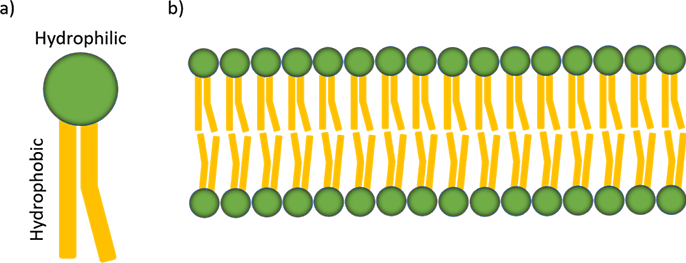 Amyloid β plaques
APOE4 = high risk gene for Alzheimer’s
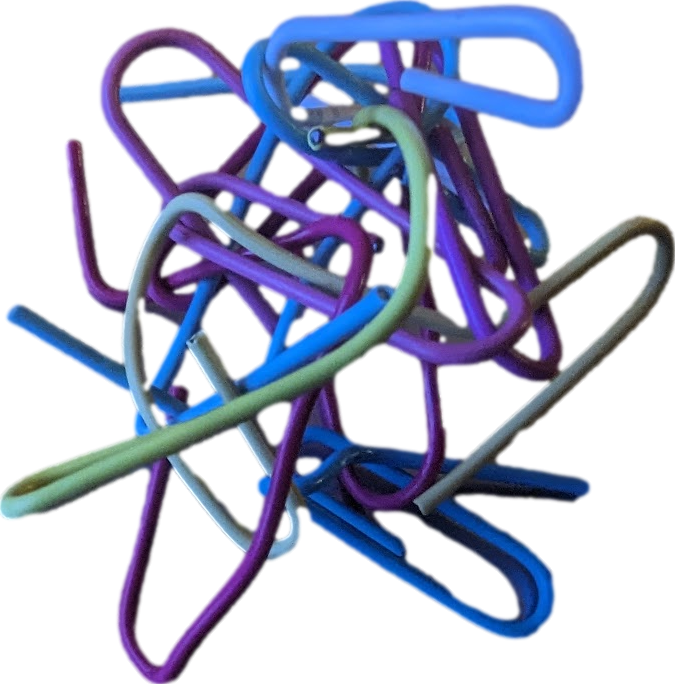 aggregates of misfolded proteins that form in the spaces between nerve cells
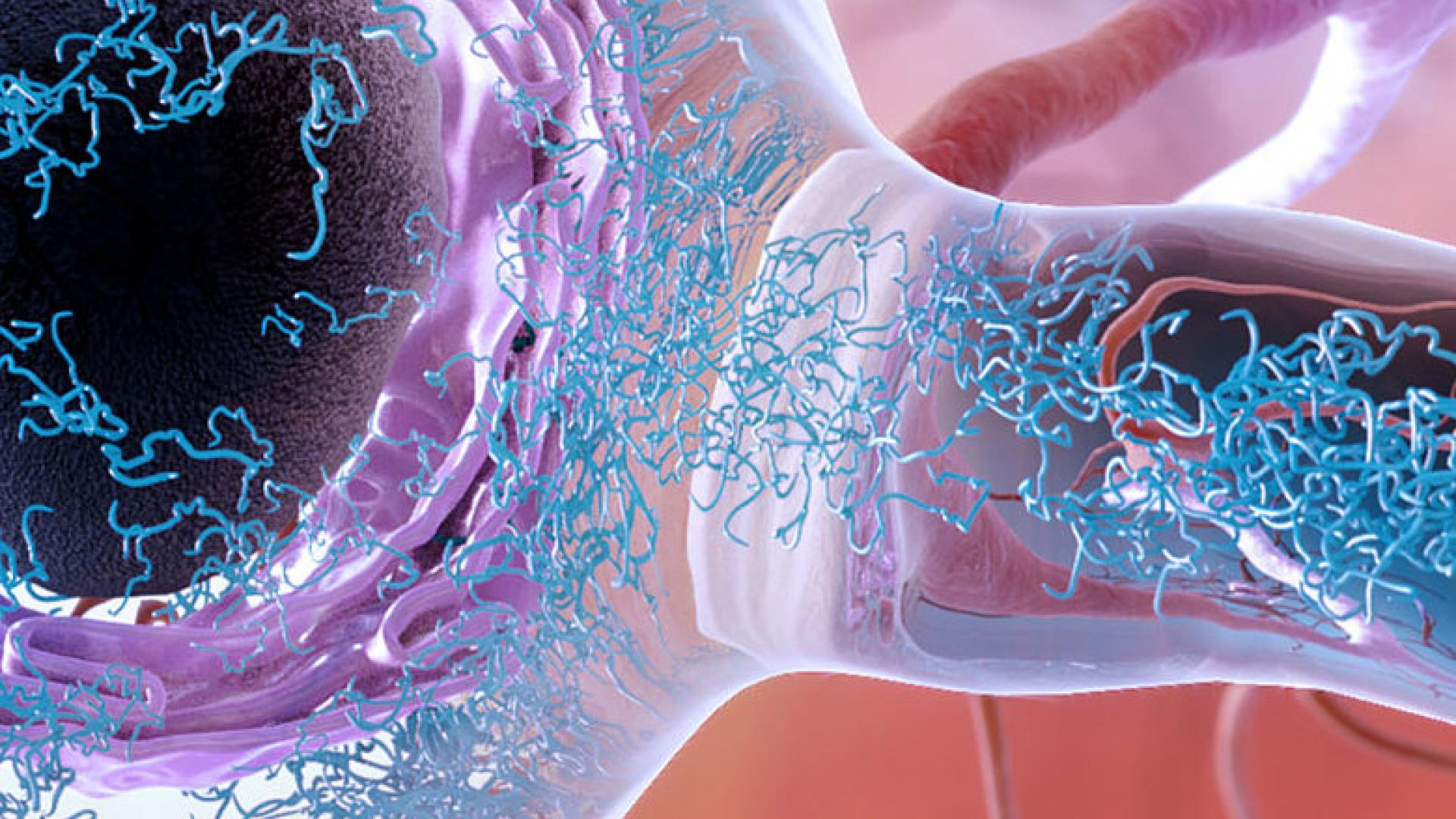 Tau protein accumulation within a neuron = neurofibrillary tangles (NFTs)
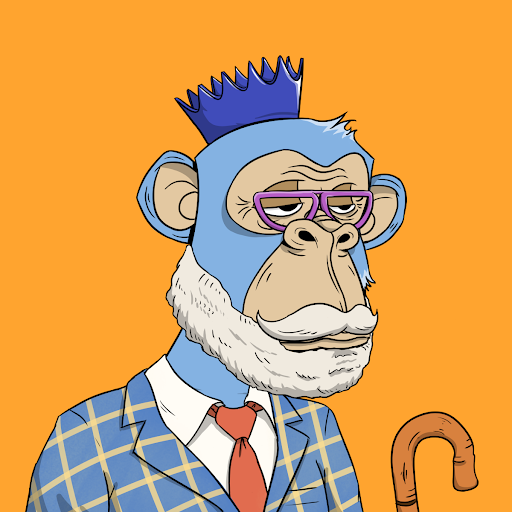 National Institute on Aging/National Institutes of Health
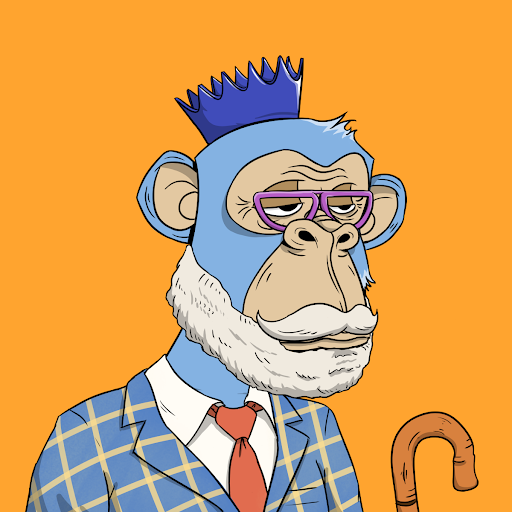 neurofibrillary tangles (NFTs) are composed of modified tau protein.
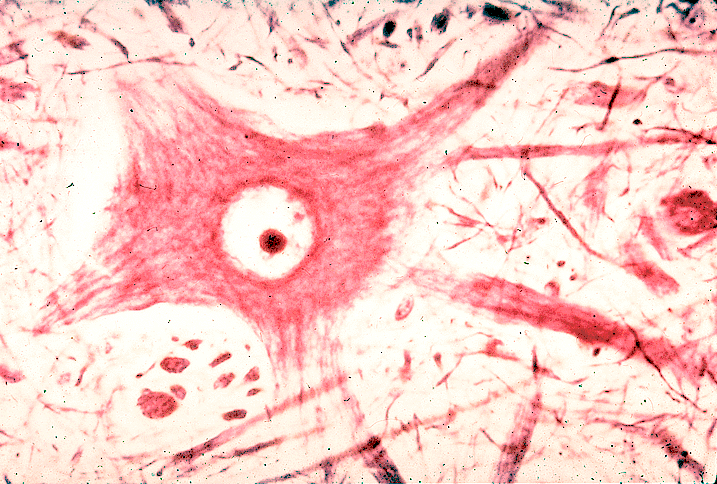 www1.udel.edu
neurofibrils not tangled
[Speaker Notes: https://www1.udel.edu/biology/Wags/histopage/colorpage/cne/cne.htm]
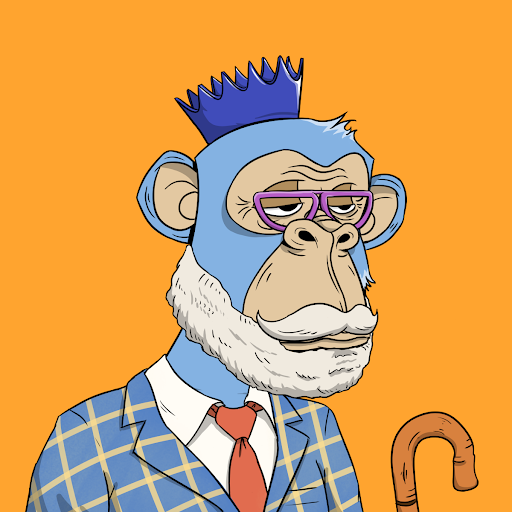 neurofibrillary tangles (NFTs) are composed of modified tau protein.
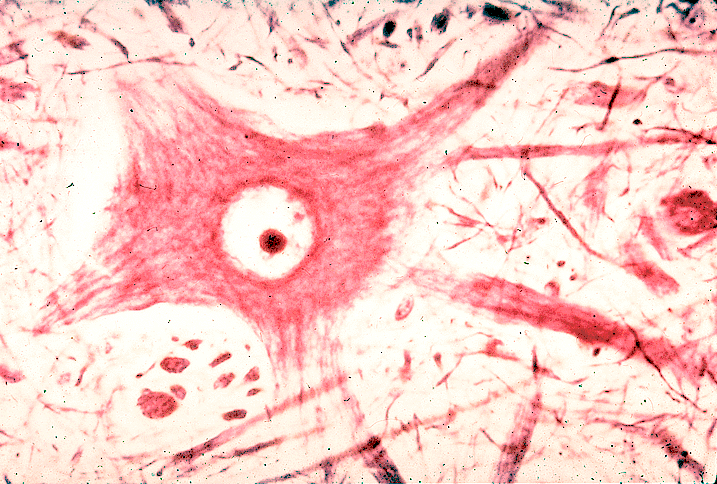 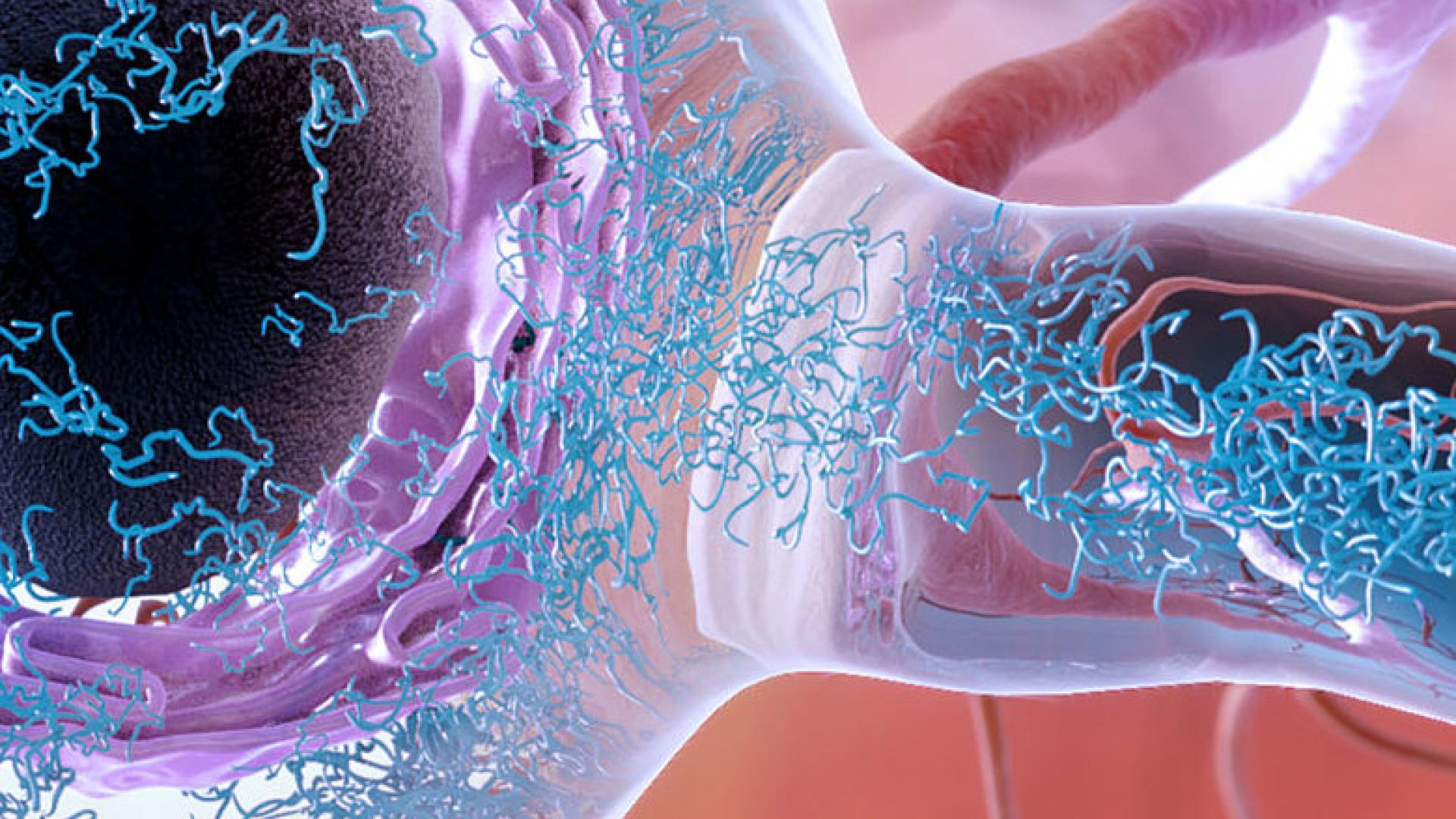 www1.udel.edu
neurofibrils not tangled
neurofibrillary tangles
[Speaker Notes: https://www1.udel.edu/biology/Wags/histopage/colorpage/cne/cne.htm]
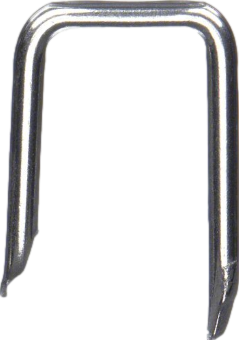 Tau's normal function is stabilizing microtubules inside of neurons
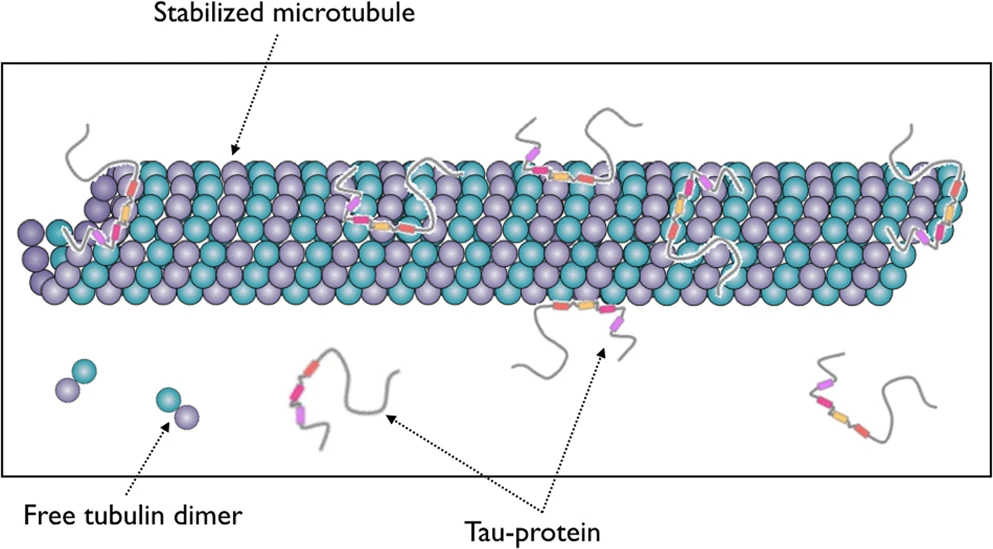 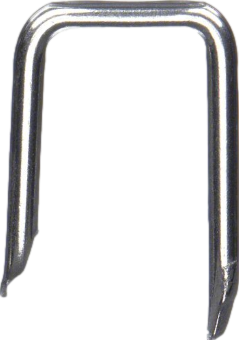 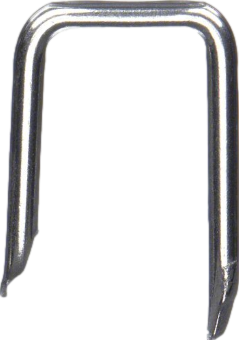 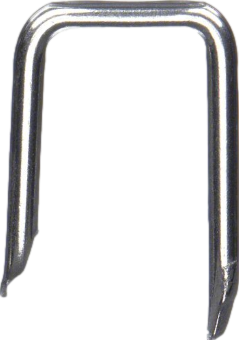 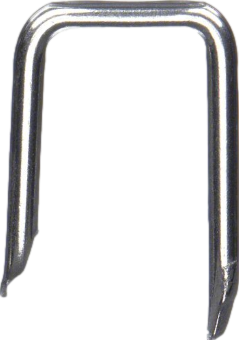 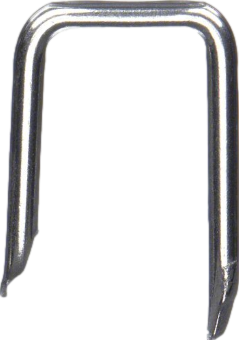 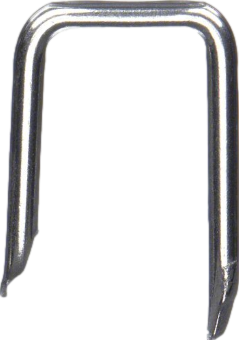 Neurofibrillary tangles 
(made of tau protein)
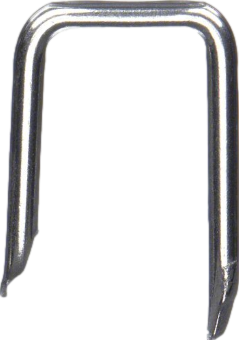 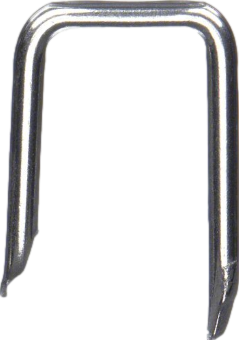 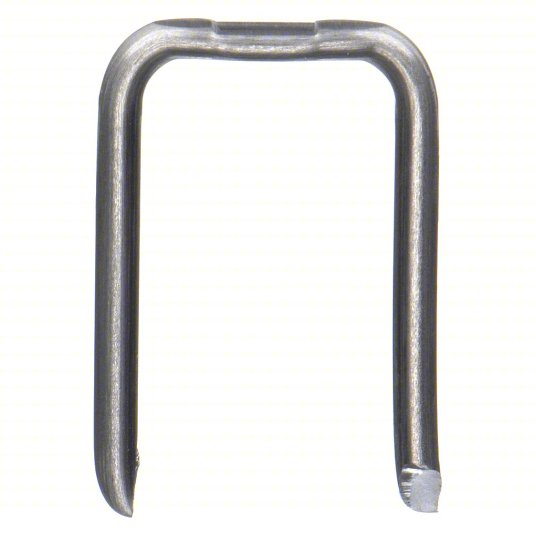 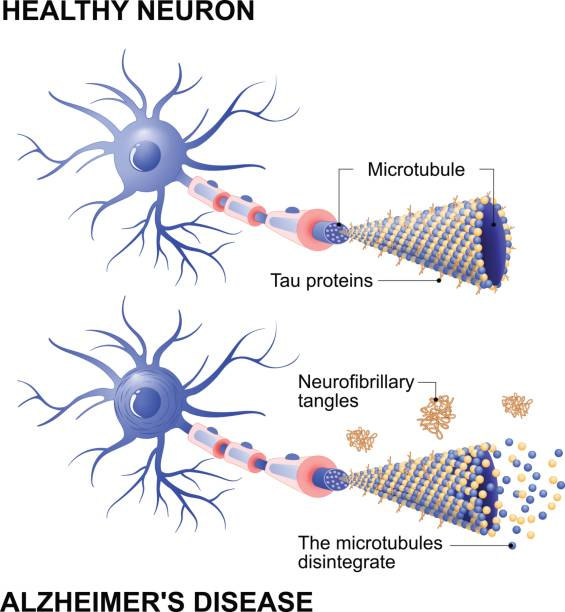 Tau's normal function is stabilizing microtubules inside of neurons
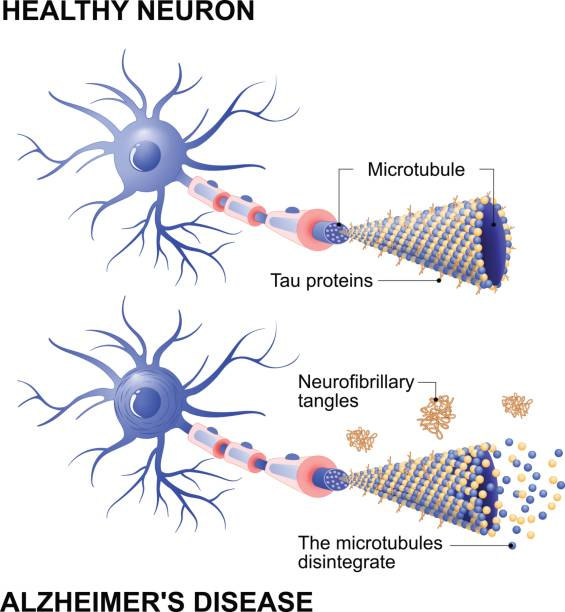 Tau's normal function is stabilizing microtubules inside of neurons
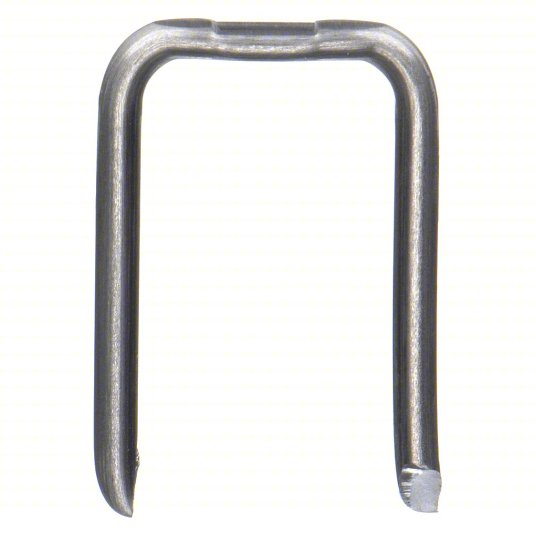 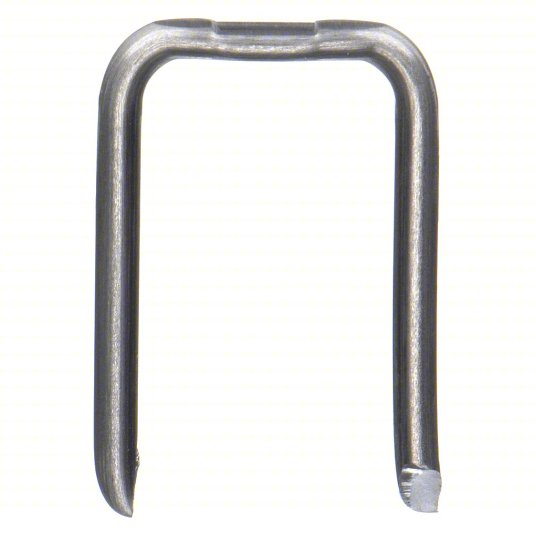 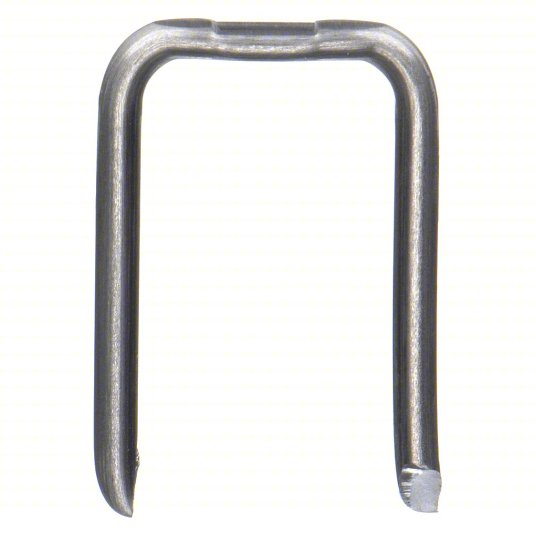 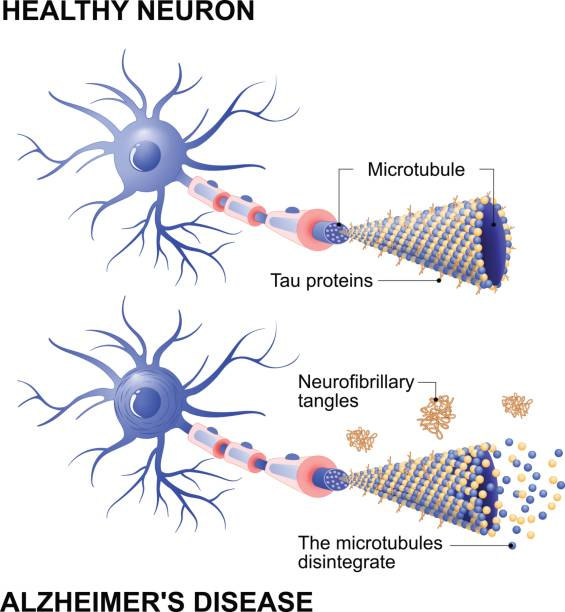 Tau's normal function is stabilizing microtubules inside of neurons
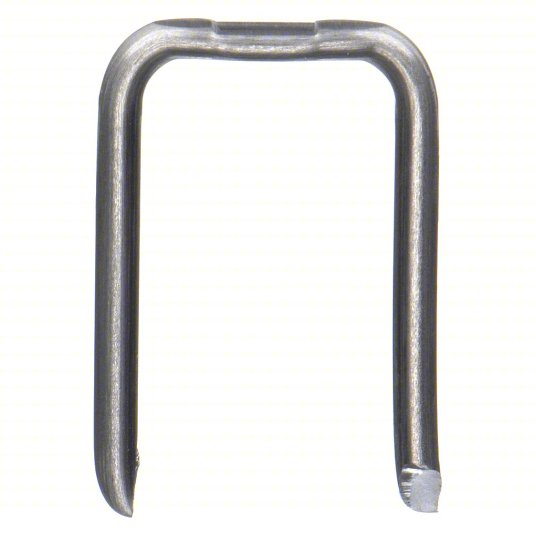 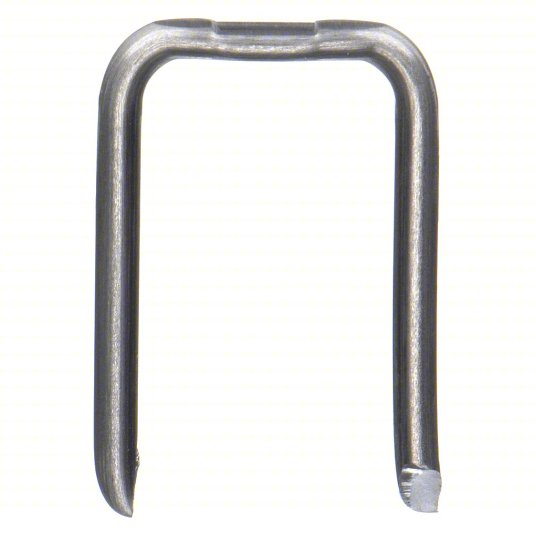 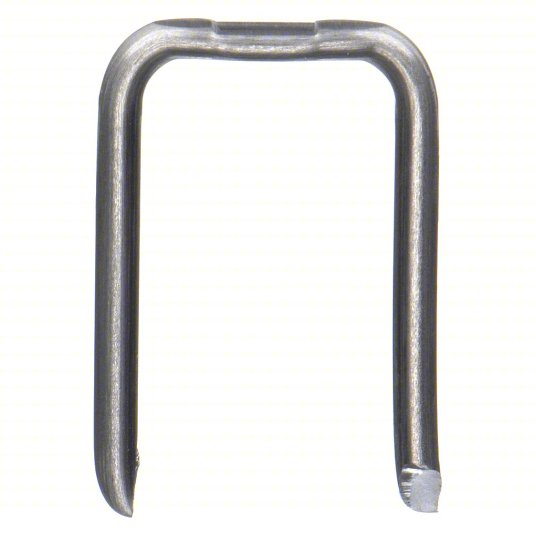 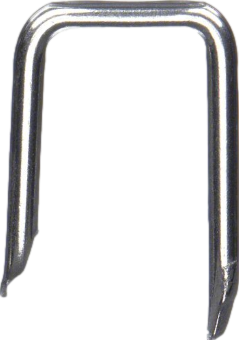 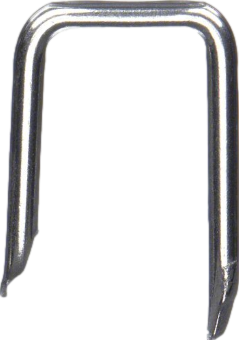 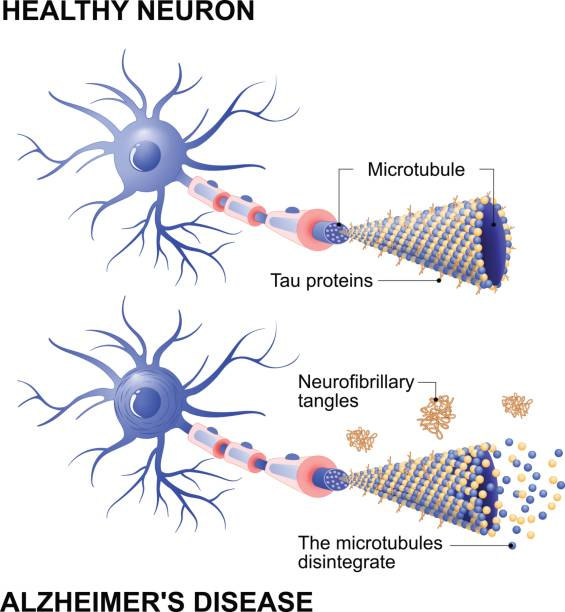 Tau's normal function is stabilizing microtubules inside of neurons
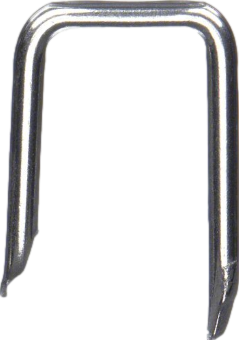 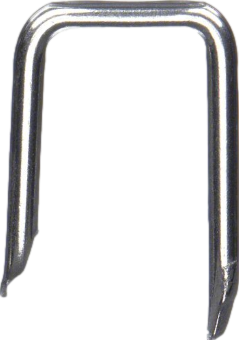 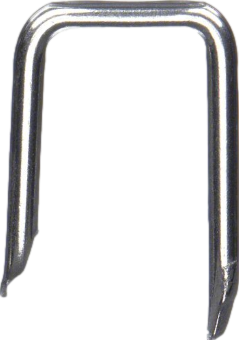 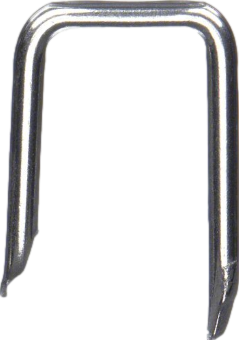 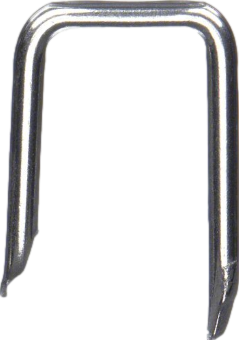 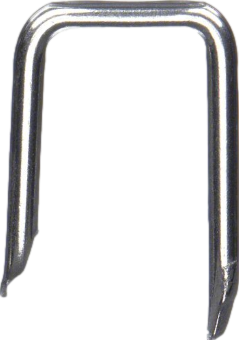 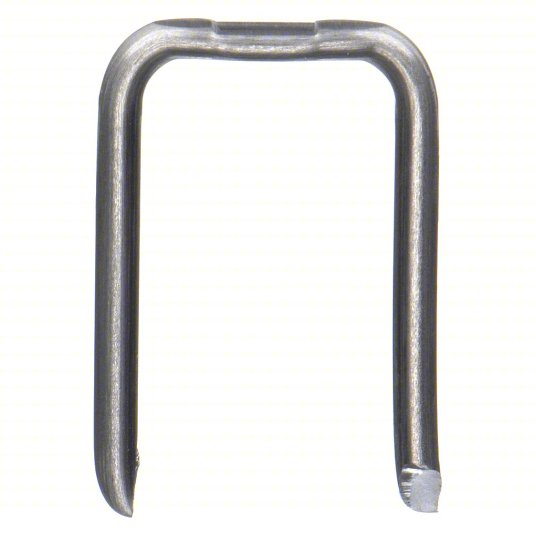 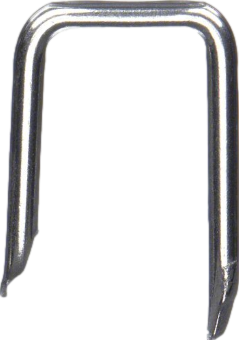 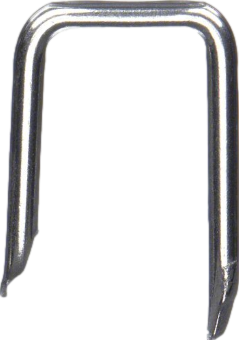 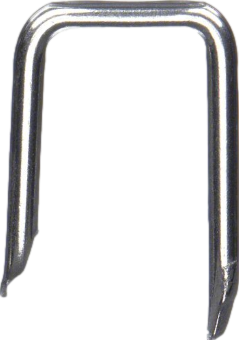 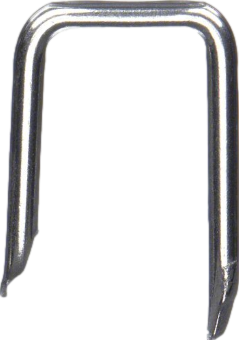 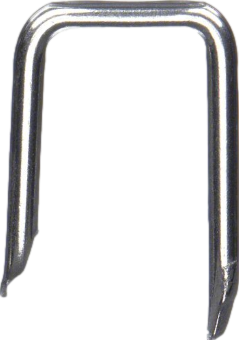 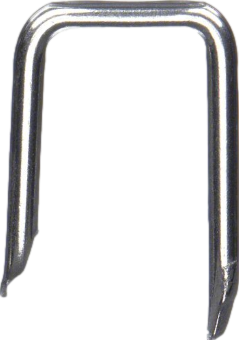 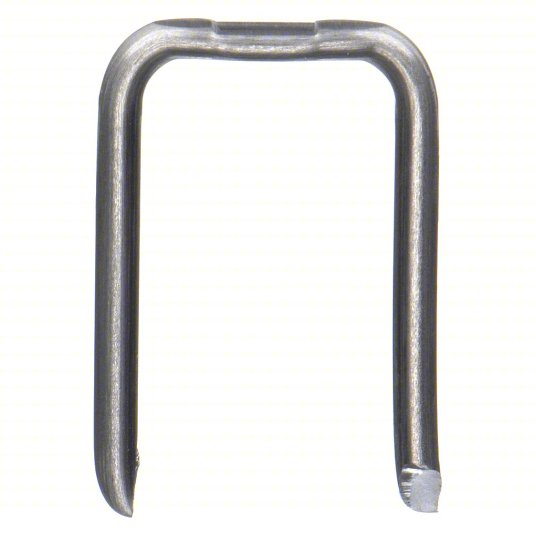 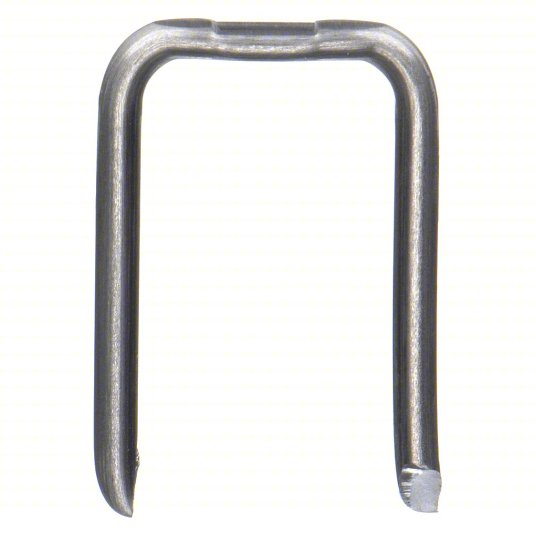 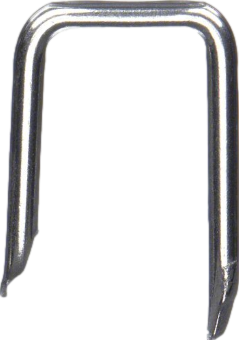 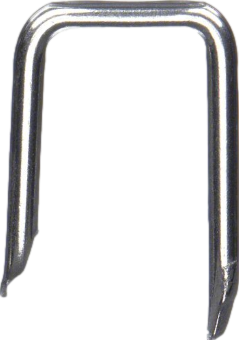 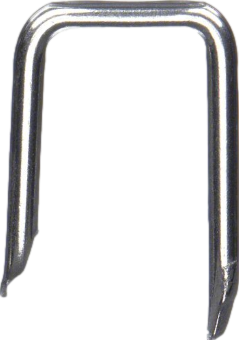 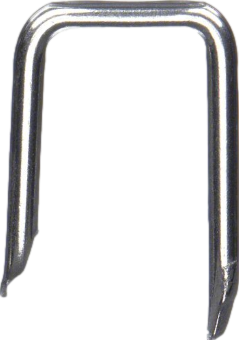 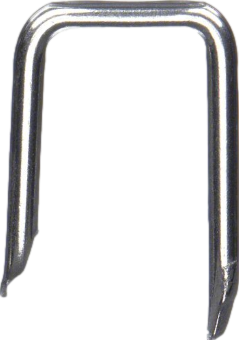 Plaques and tangles
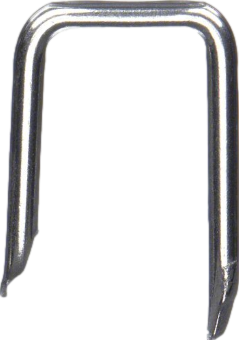 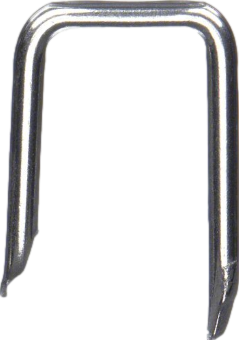 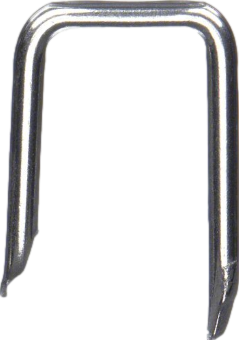 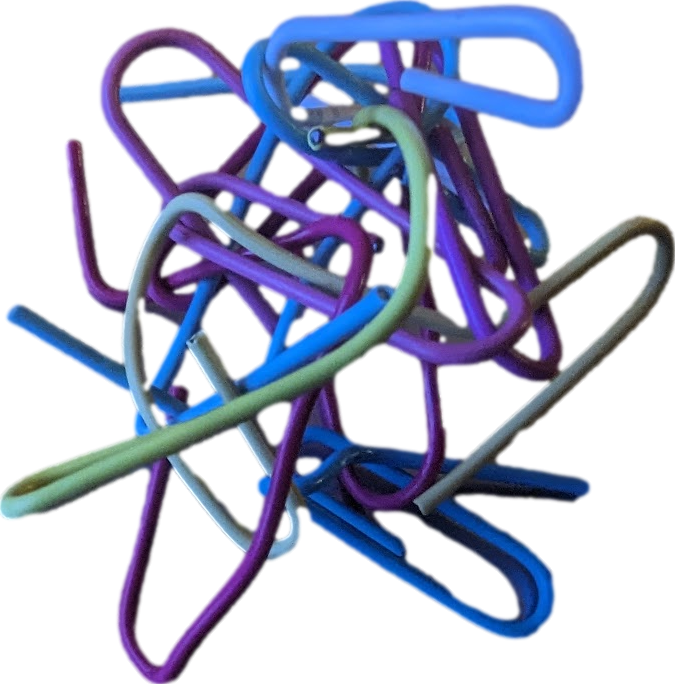 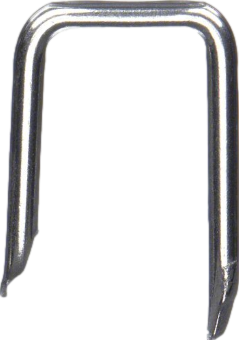 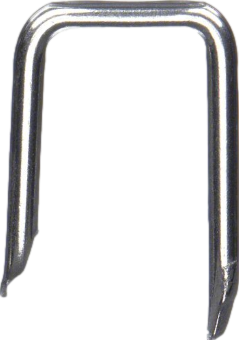 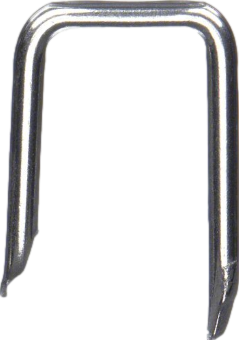 Neurofibrillary tangles 
(made of tau protein)
Amyloid β plaques
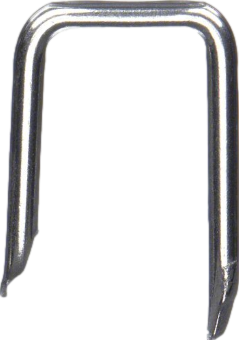 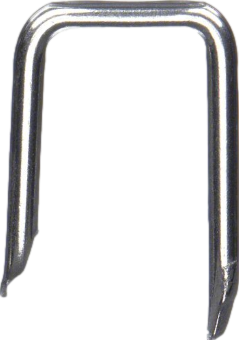 → neuronal death
The newest Alzheimer’s meds:
The newest Alzheimer’s meds:
	Antibodies vs amyloid β
?
The newest Alzheimer’s meds:
	Antibodies vs amyloid β
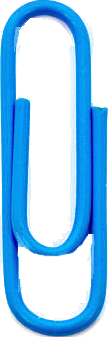 The newest Alzheimer’s meds:
	Antibodies vs amyloid β

The oldest Alzheimer’s meds:
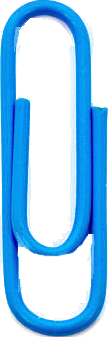 The newest Alzheimer’s meds:
	Antibodies vs amyloid β

The oldest Alzheimer’s meds:	Cholinergics
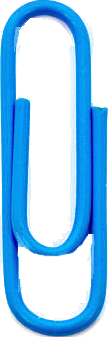 ?
The newest Alzheimer’s meds:
	Antibodies vs amyloid β

The oldest Alzheimer’s meds:	Cholinergics
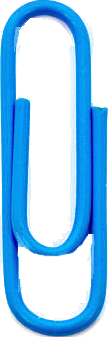 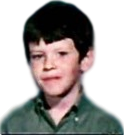 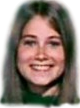 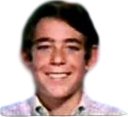 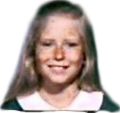 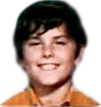 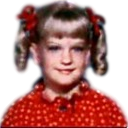 S      L      U     D      G     E
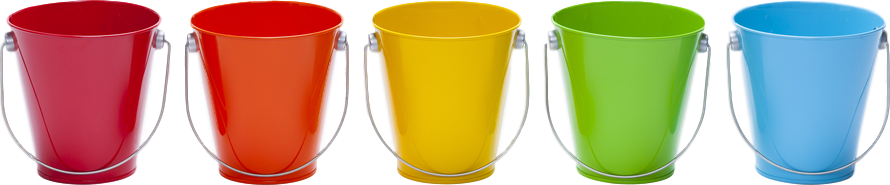 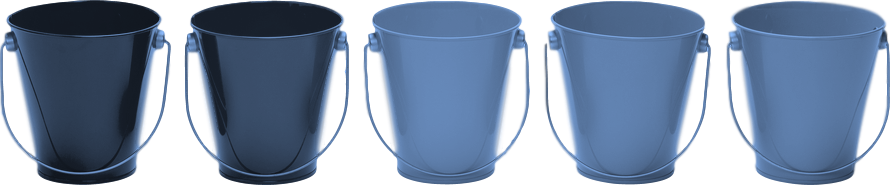 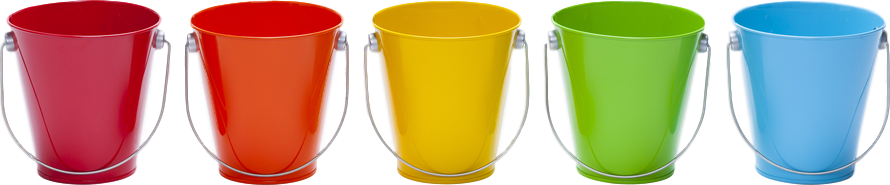 The newest Alzheimer’s meds:
	Antibodies vs amyloid β

The oldest Alzheimer’s meds:	Cholinergics 

Next topic:
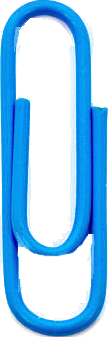 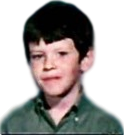 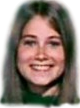 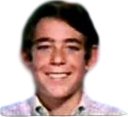 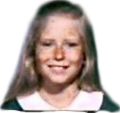 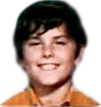 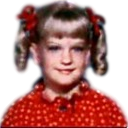 S      L      U     D      G     E
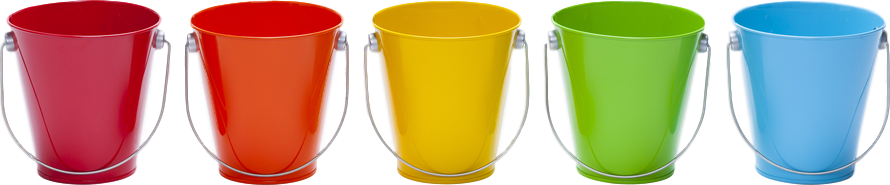 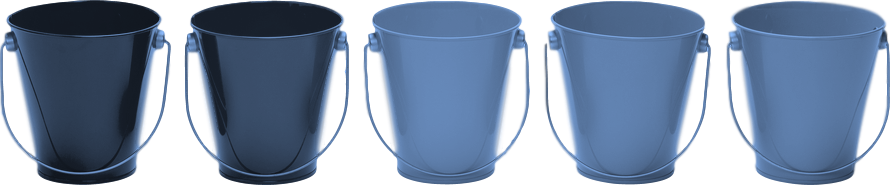 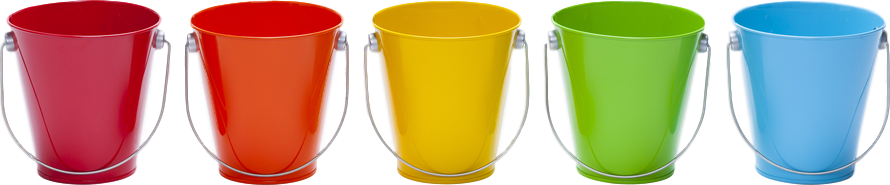 The newest Alzheimer’s meds:
	Antibodies vs amyloid β

The oldest Alzheimer’s meds:	Cholinergics 

Next topic: 
	The opposite of cholinergics
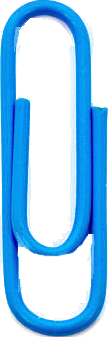 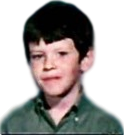 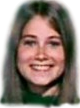 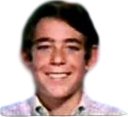 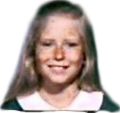 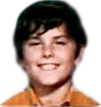 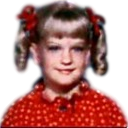 S      L      U     D      G     E
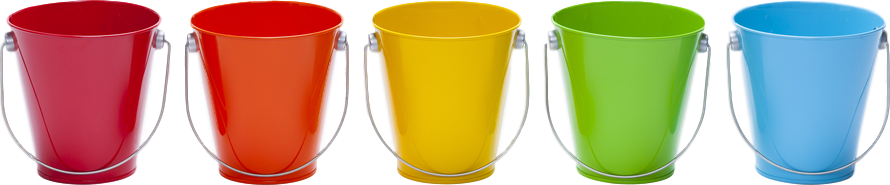 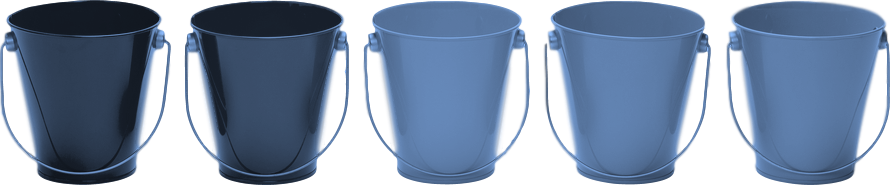 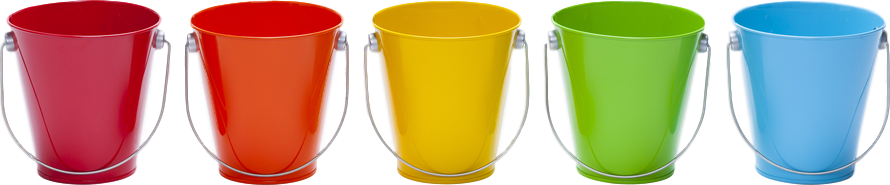 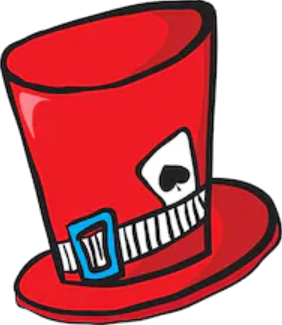 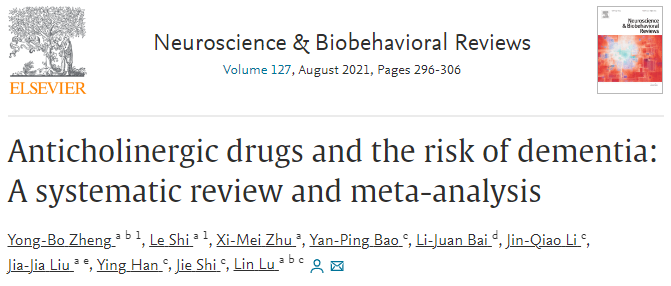 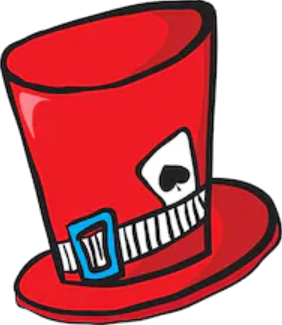 Anticholinergic drug use is an independent risk factor for all-cause dementia and Alzheimer’s disease.
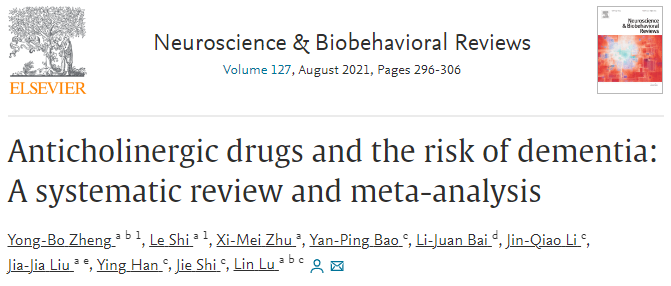 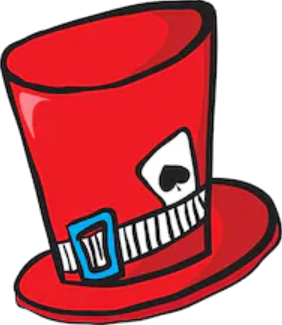 Anticholinergic drug use is an independent risk factor for all-cause dementia and Alzheimer’s disease.

Heavier anticholinergic drug exposure is associated with a higher risk of dementia.
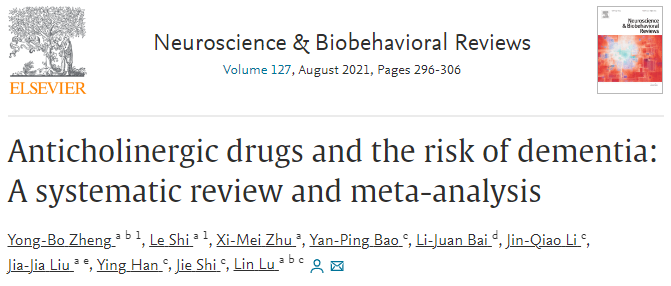 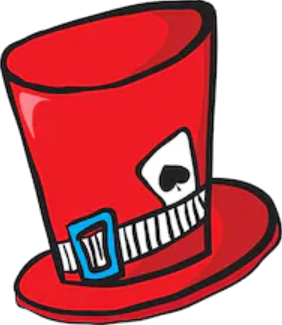 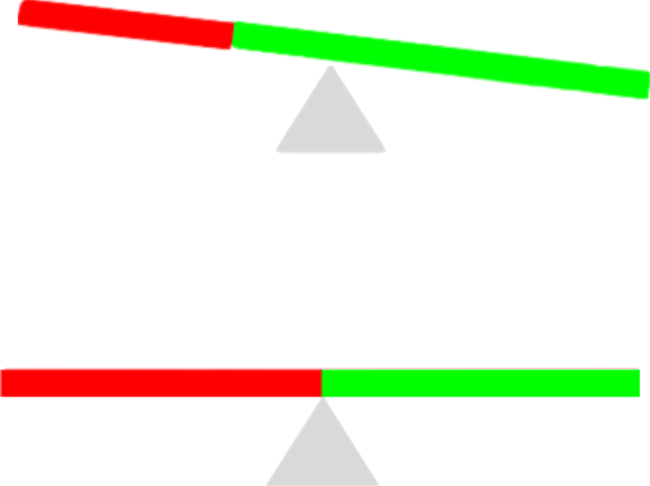 Anticholinergic drug use is an independent risk factor for all-cause dementia and Alzheimer’s disease.

Heavier anticholinergic drug exposure is associated with a higher risk of dementia.

Risk of dementia from some classes of anticholinergic drugs can be counterbalanced by therapeutic effects.
Anticholinergic (antimuscarinic) effects – everything dry
When we refer to “anticholinergic”, we actually mean antimuscarinic. 

We’re talking about blocking the action of the neurotransmitter acetylcholine at muscarinic receptors, not at nicotinic receptors. 

All five muscarinic receptor subtypes—M1, M2, M3, M4, and M5—are present in various locations throughout the brain.
“Mad as a hatter”
You’re full of crap, Auntie Choli!
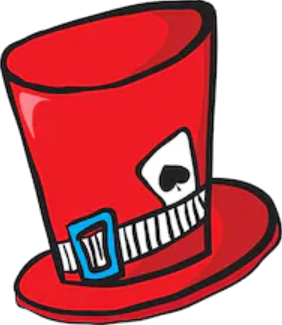 constipation
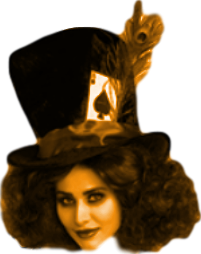 blind(folded)
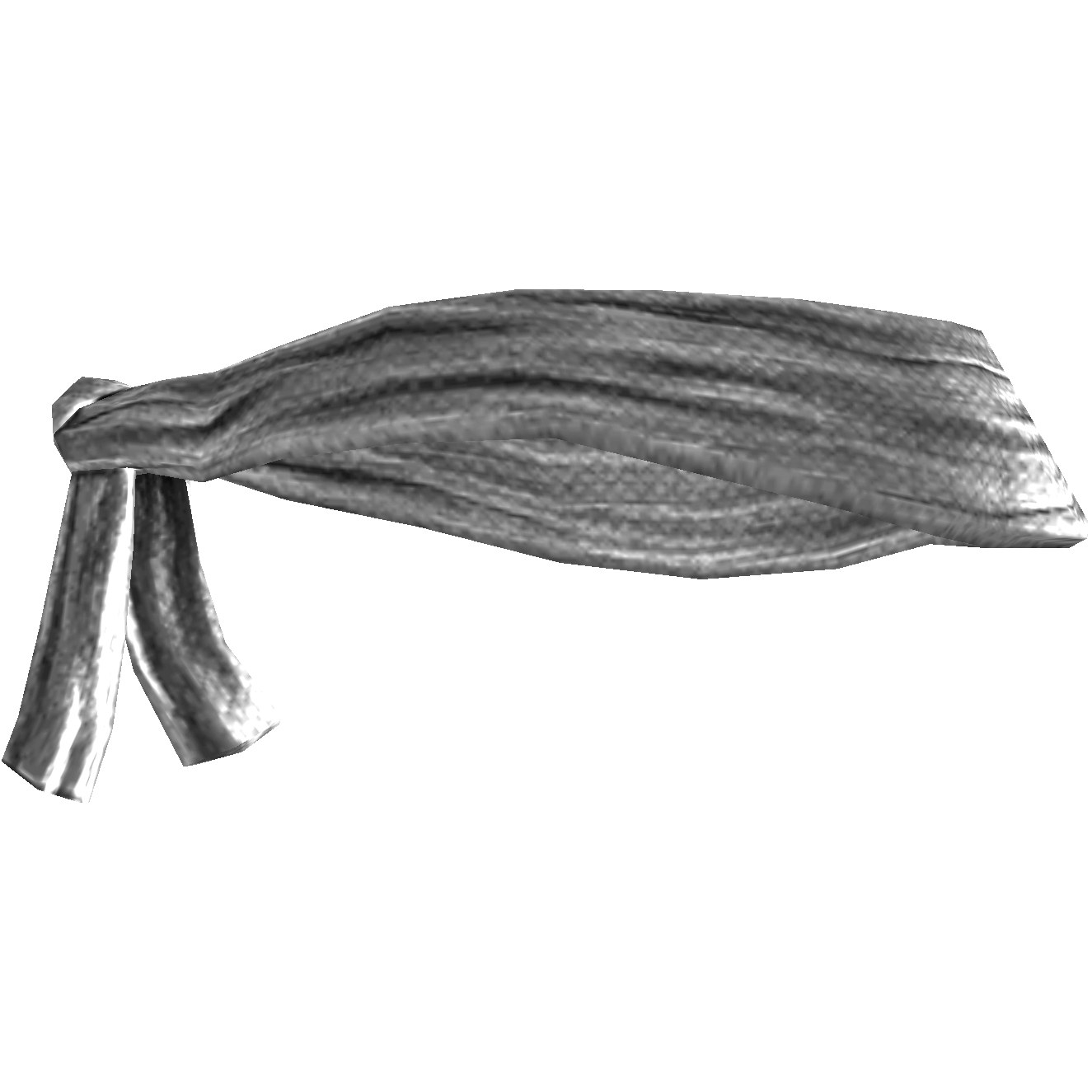 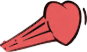 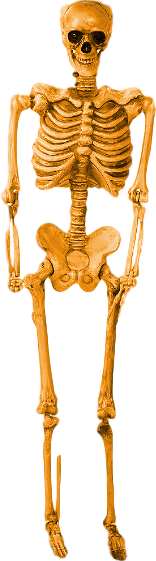 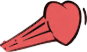 “tacky”cardia
Anticholinergic (antimuscarinic) effects – everything dry
When we refer to “anticholinergic”, we actually mean antimuscarinic. 

We’re talking about blocking the action of the neurotransmitter acetylcholine at muscarinic receptors, not at nicotinic receptors. 

All five muscarinic receptor subtypes—M1, M2, M3, M4, and M5—are present in various locations throughout the brain.
“Mad as a hatter”
Tacky (tachycardia) Auntie Choli is...
“Dry as a bone”
  ❖  Constipation (risk of ileus, bowel rupture)
  ❖  Urinary retention
  ❖  Decreased sweating; flushing—“Red as a beet” 
  ❖  Dry mouth (risk of sublingual adenitis)
  ❖  Dry nasal mucus membranes
  ❖  Dry eyes
  ❖  Inhibition of lactation
You’re full of crap, Auntie Choli!
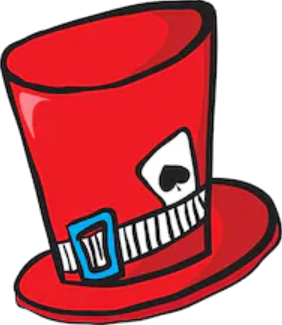 constipation
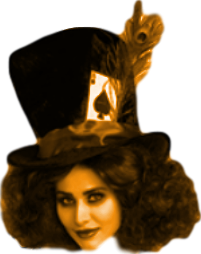 blind(folded)
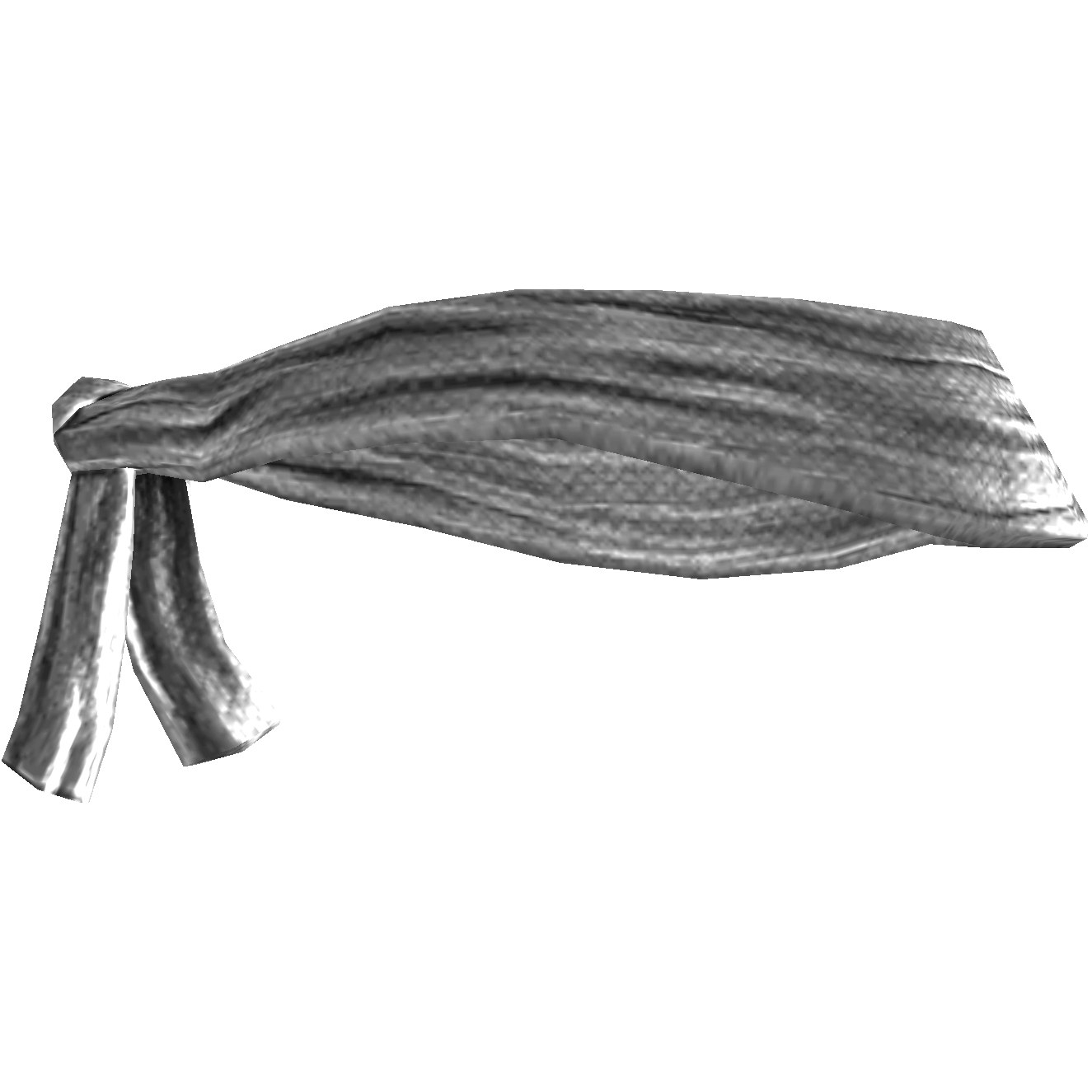 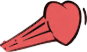 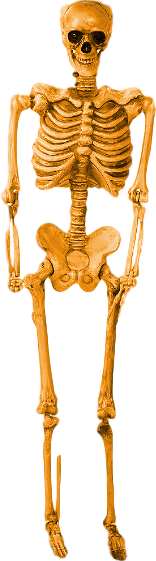 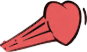 “tacky”cardia
Anticholinergic (antimuscarinic) effects – everything dry
When we refer to “anticholinergic”, we actually mean antimuscarinic. 

We’re talking about blocking the action of the neurotransmitter acetylcholine at muscarinic receptors, not at nicotinic receptors. 

All five muscarinic receptor subtypes—M1, M2, M3, M4, and M5—are present in various locations throughout the brain.
“Mad as a hatter”
Tacky (tachycardia) Auntie Choli is...
“Blind as a bat”
   ❖  Cycloplegia (loss of accommodation)  
        —lens cannot focus on near objects
   ❖  Photophobia due to mydriasis 
        (dilated pupils)
   ❖  Increased intraocular pressure; 
        contraindicated in angle-closure 
        glaucoma (unless already treated by 
        laser iridotomy)
“Dry as a bone”
  ❖  Constipation (risk of ileus, bowel rupture)
  ❖  Urinary retention
  ❖  Decreased sweating; flushing—“Red as a beet” 
  ❖  Dry mouth (risk of sublingual adenitis)
  ❖  Dry nasal mucus membranes
  ❖  Dry eyes
  ❖  Inhibition of lactation
You’re full of crap, Auntie Choli!
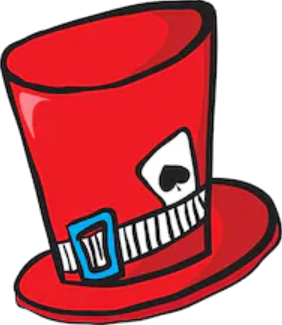 constipation
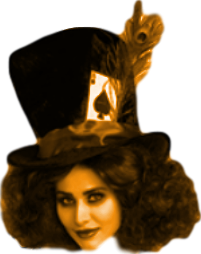 blind(folded)
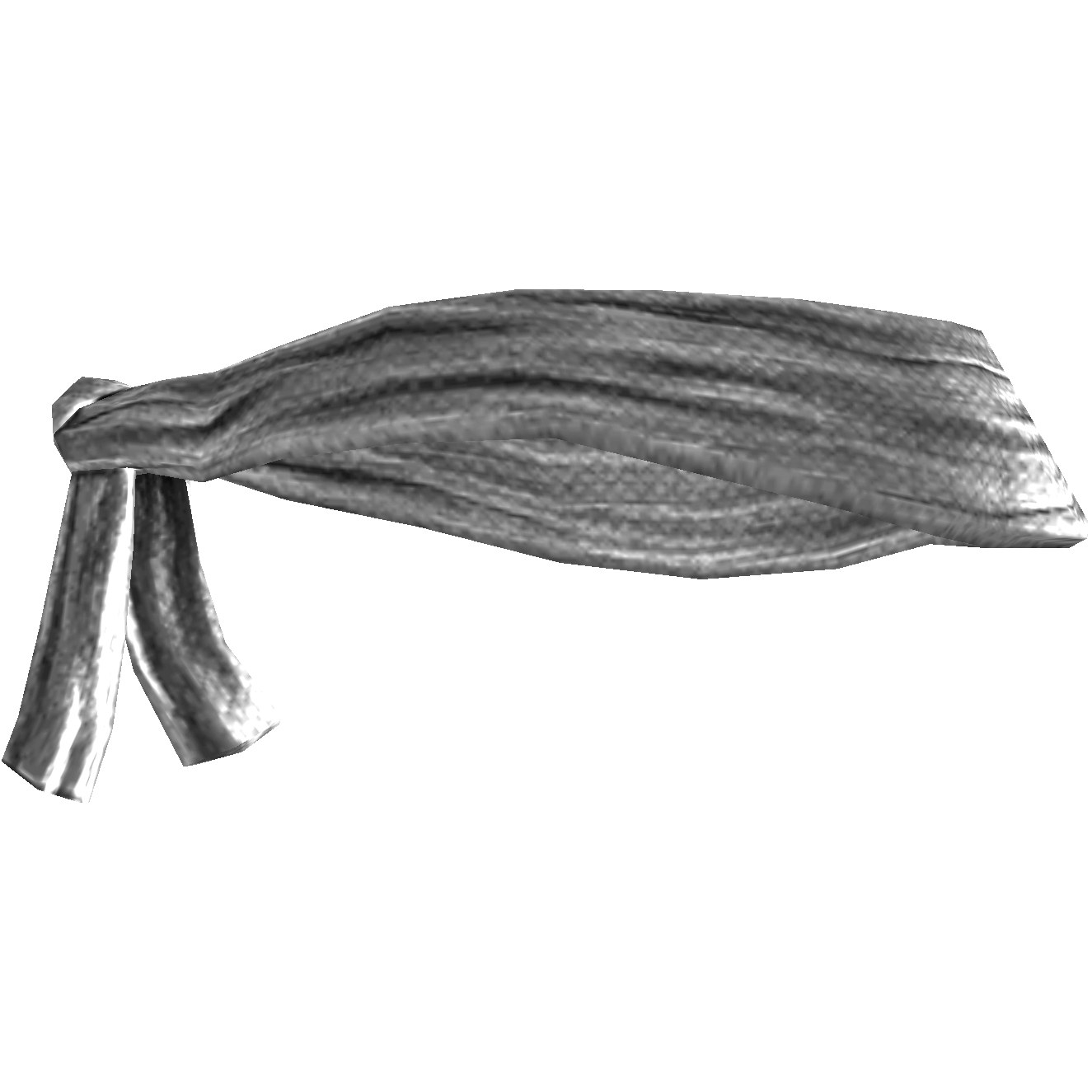 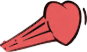 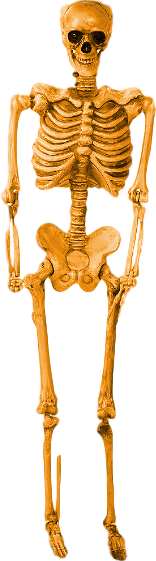 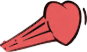 “tacky”cardia
Anticholinergic (antimuscarinic) effects – everything dry
When we refer to “anticholinergic”, we actually mean antimuscarinic. 

We’re talking about blocking the action of the neurotransmitter acetylcholine at muscarinic receptors, not at nicotinic receptors. 

All five muscarinic receptor subtypes—M1, M2, M3, M4, and M5—are present in various locations throughout the brain.
“Mad as a hatter”
Tacky (tachycardia) Auntie Choli is...
“Blind as a bat”
   ❖  Cycloplegia (loss of accommodation)  
        —lens cannot focus on near objects
   ❖  Photophobia due to mydriasis 
        (dilated pupils)
   ❖  Increased intraocular pressure; 
        contraindicated in angle-closure 
        glaucoma (unless already treated by 
        laser iridotomy)
“Mad as a hatter”
  ❖  Confusion, memory problems
  ❖  Increased risk of developing Alzheimer’s disease
  ❖  Delirium with visual hallucinations
“Dry as a bone”
  ❖  Constipation (risk of ileus, bowel rupture)
  ❖  Urinary retention
  ❖  Decreased sweating; flushing—“Red as a beet” 
  ❖  Dry mouth (risk of sublingual adenitis)
  ❖  Dry nasal mucus membranes
  ❖  Dry eyes
  ❖  Inhibition of lactation
You’re full of crap, Auntie Choli!
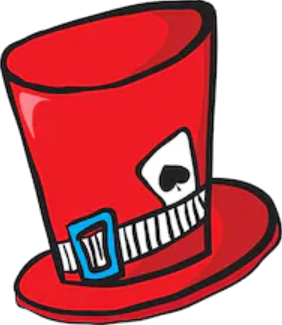 constipation
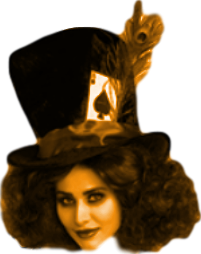 blind(folded)
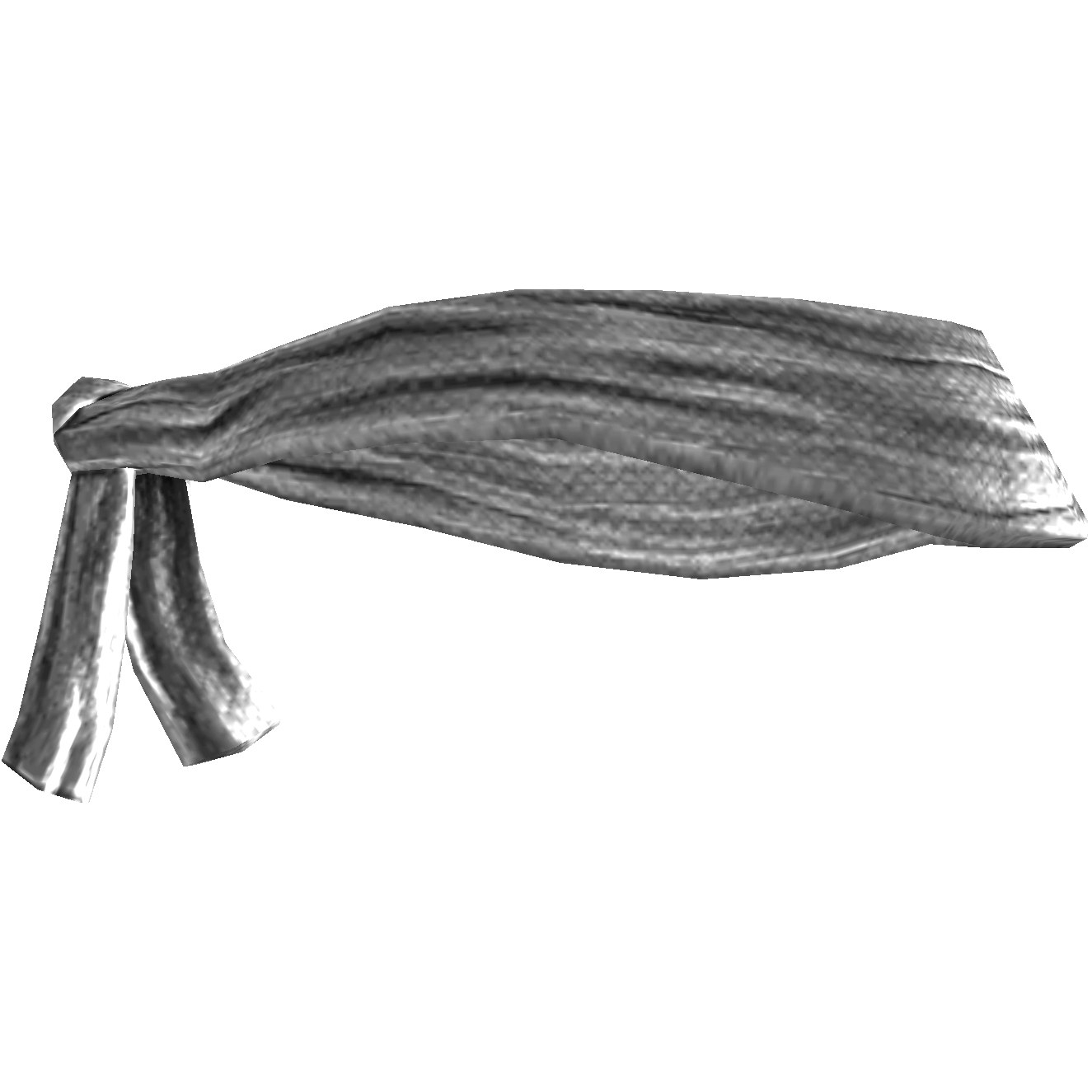 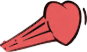 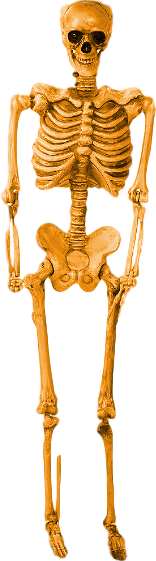 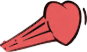 “tacky”cardia
Anticholinergic drugs and dementia risk
positive effect
e.g., anticholinergic for Parkinson's or overactive bladder
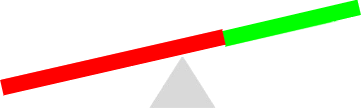 negative effect
Risk of dementia from some classes of anticholinergic drugs can be counterbalanced by therapeutic effects.
Yong-Bo Zheng, Le Shi, Xi-Mei Zhu, Yan-Ping Bao, Li-Juan Bai, Jin-Qiao Li, Jia-Jia Liu, Ying Han, Jie Shi, Lin Lu. Anticholinergic drugs and the risk of dementia: A systematic review and meta-analysis. Neuroscience & Biobehavioral Reviews. Volume 127, 2021
Anticholinergic drugs and dementia risk
positive effect
e.g., anticholinergic for Parkinson's or overactive bladder
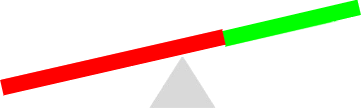 negative effect
Risk of dementia from some classes of anticholinergic drugs can be counterbalanced by therapeutic effects.
e.g., strongly anticholinergic psychotropic
strong anticholinergic
better mood
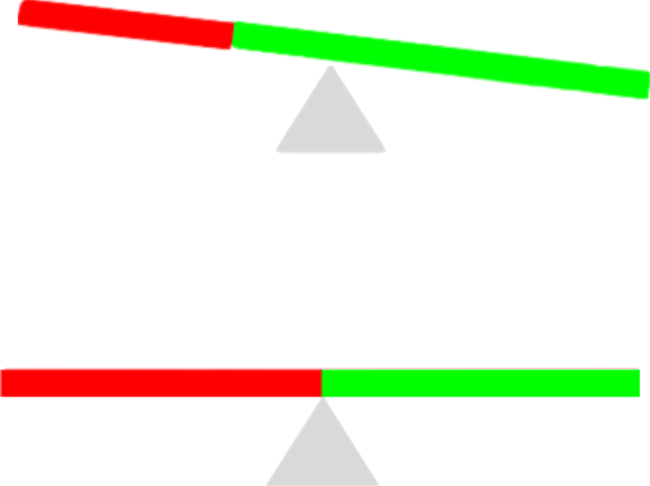 Yong-Bo Zheng, Le Shi, Xi-Mei Zhu, Yan-Ping Bao, Li-Juan Bai, Jin-Qiao Li, Jia-Jia Liu, Ying Han, Jie Shi, Lin Lu. Anticholinergic drugs and the risk of dementia: A systematic review and meta-analysis. Neuroscience & Biobehavioral Reviews. Volume 127, 2021
Anticholinergic drugs and dementia risk
positive effect
e.g., anticholinergic for Parkinson's or overactive bladder
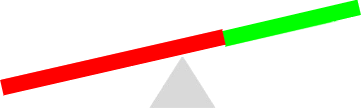 negative effect
Risk of dementia from some classes of anticholinergic drugs can be counterbalanced by therapeutic effects.
e.g., strongly anticholinergic psychotropic
weak anticholinergic
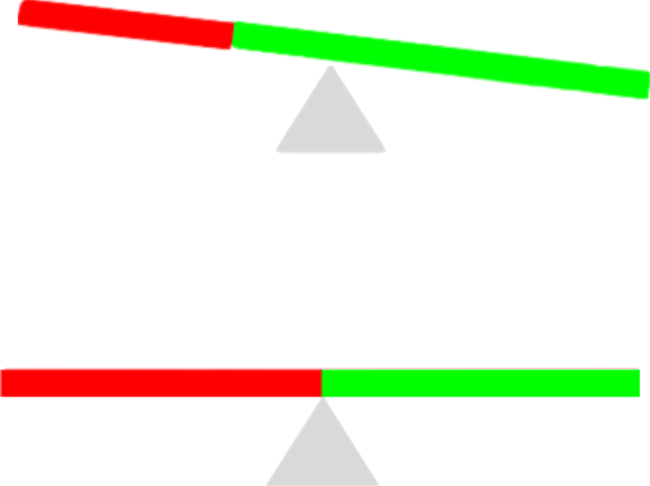 better mood
strong anticholinergic
better mood
e.g., weakly anticholinergic psychotropic
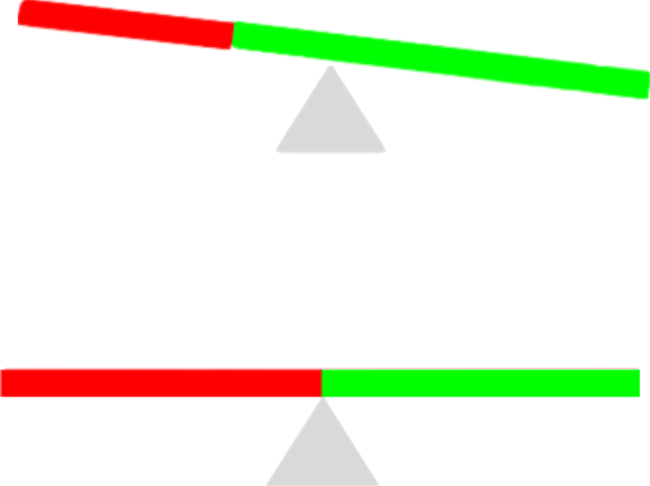 Yong-Bo Zheng, Le Shi, Xi-Mei Zhu, Yan-Ping Bao, Li-Juan Bai, Jin-Qiao Li, Jia-Jia Liu, Ying Han, Jie Shi, Lin Lu. Anticholinergic drugs and the risk of dementia: A systematic review and meta-analysis. Neuroscience & Biobehavioral Reviews. Volume 127, 2021
Association with dementia
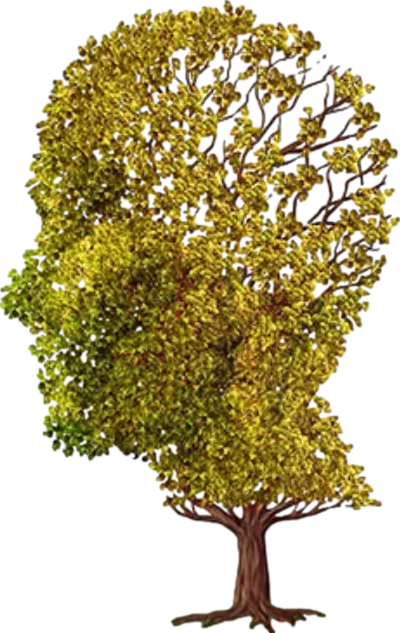 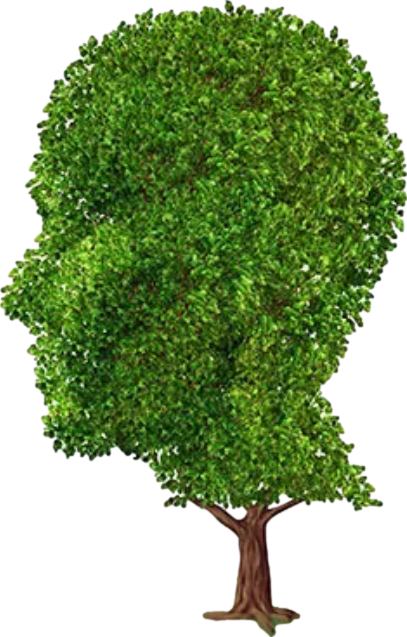 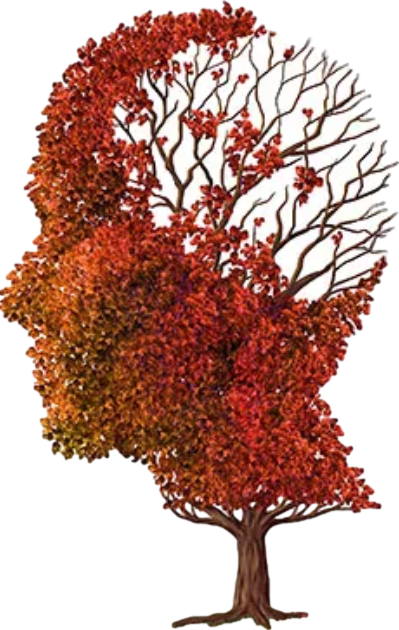 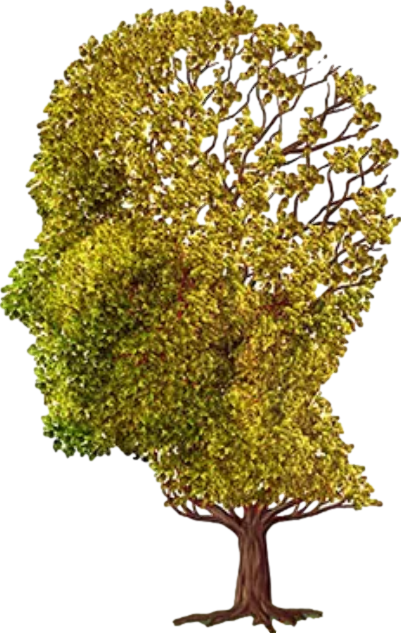 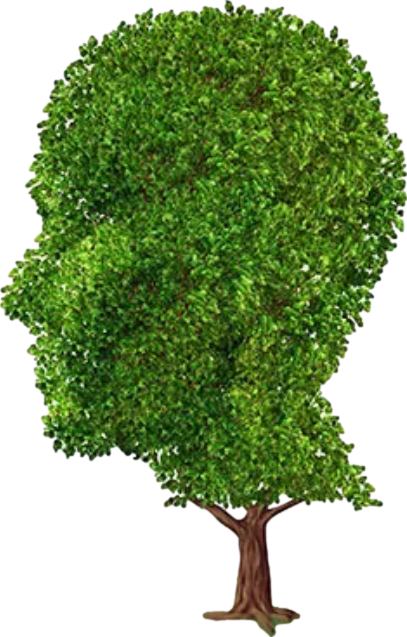 decreased
increased
Benztropine (Cogentin)
Association with dementia
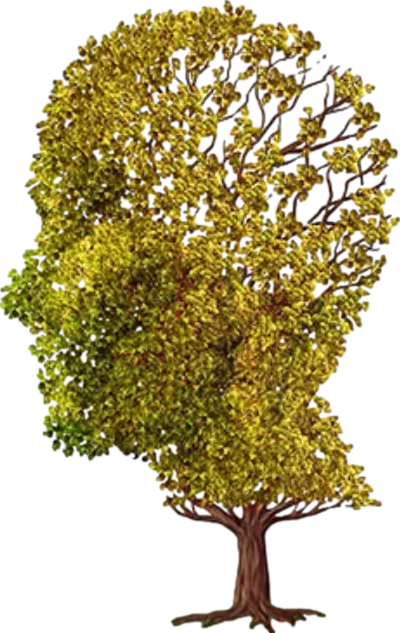 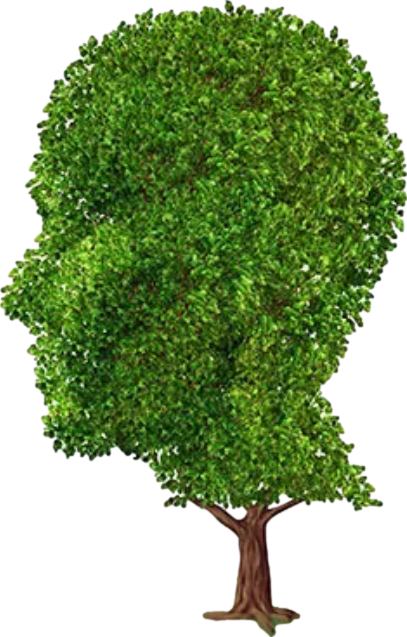 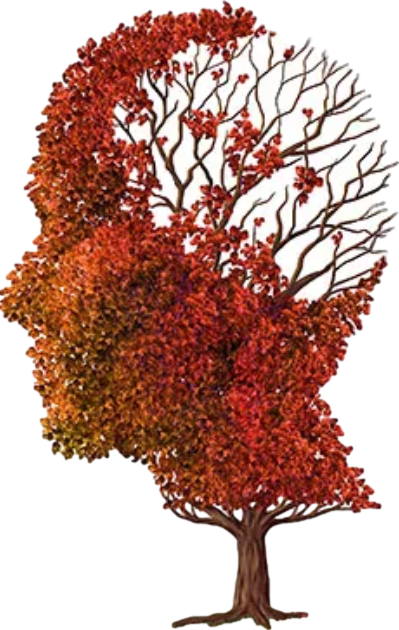 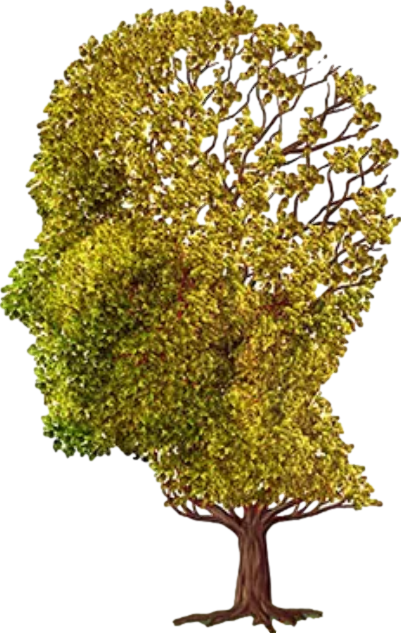 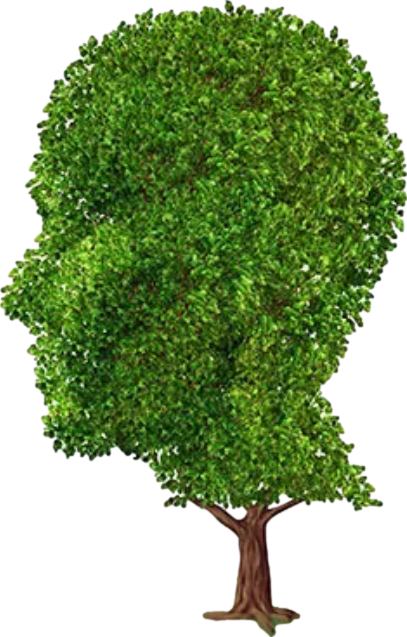 decreased
increased
Benztropine (Cogentin)
-
+
++
+++
anticholinergic:
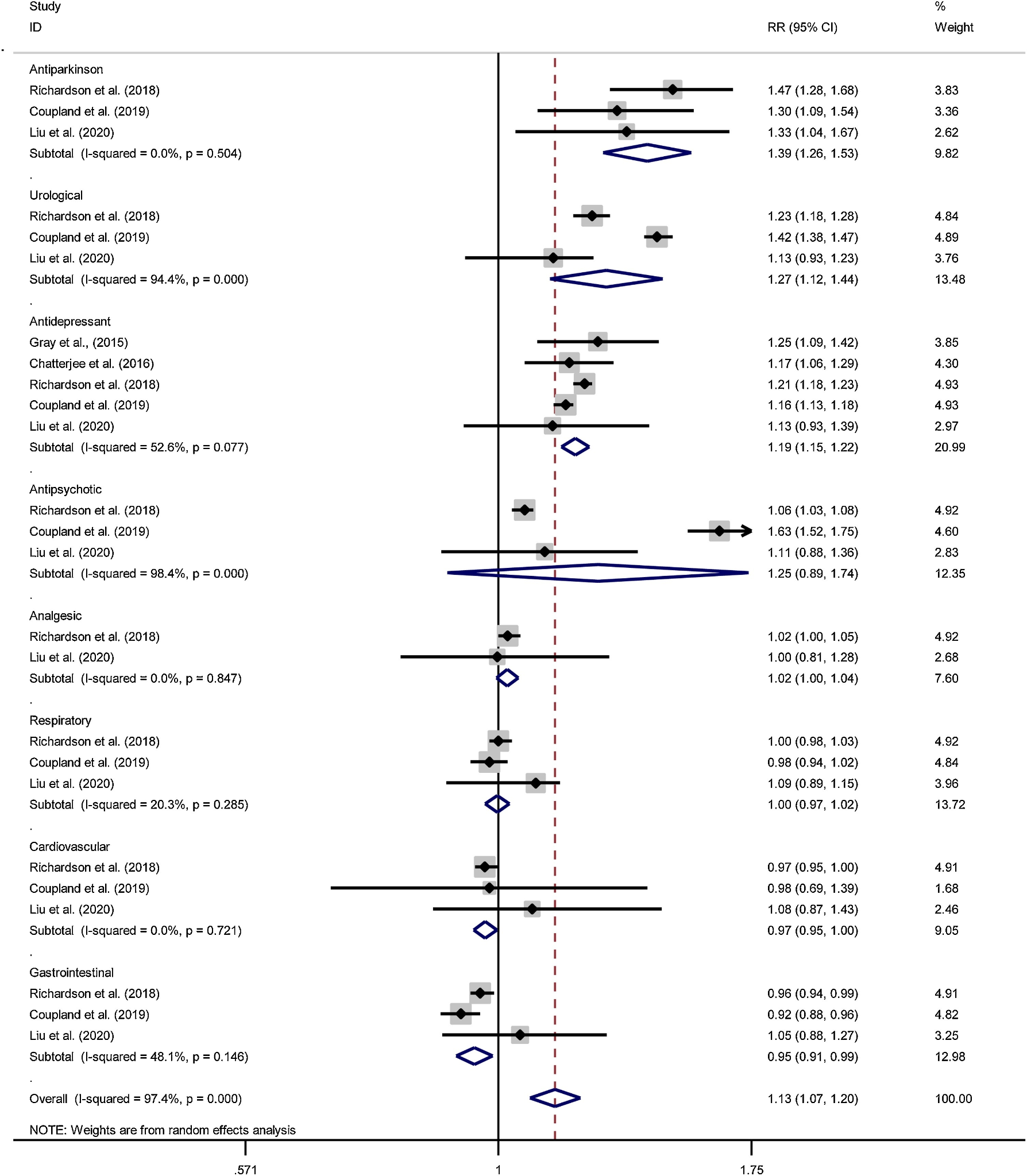 benztropine
oxybutynin
amitriptyline
chlorpromazine
Yong-Bo Zheng, Le Shi, Xi-Mei Zhu, Yan-Ping Bao, Li-Juan Bai, Jin-Qiao Li, Jia-Jia Liu, Ying Han, Jie Shi, Lin Lu. Anticholinergic drugs and the risk of dementia: A systematic review and meta-analysis,
Neuroscience & Biobehavioral Reviews. Volume 127, 2021
Association with dementia
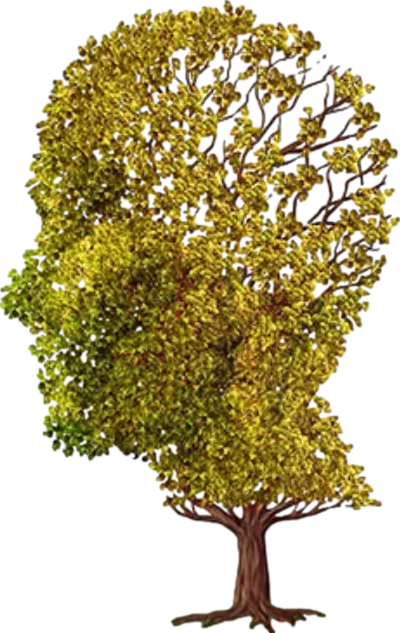 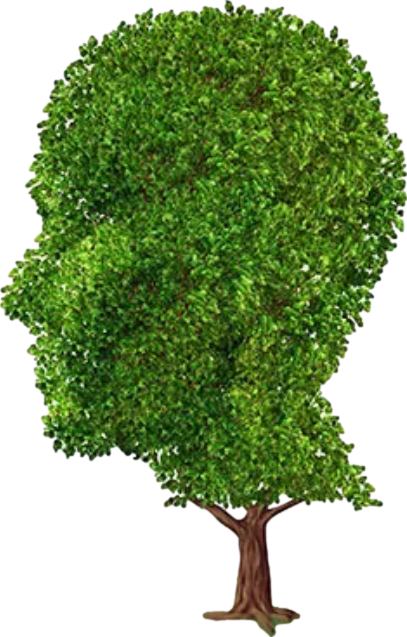 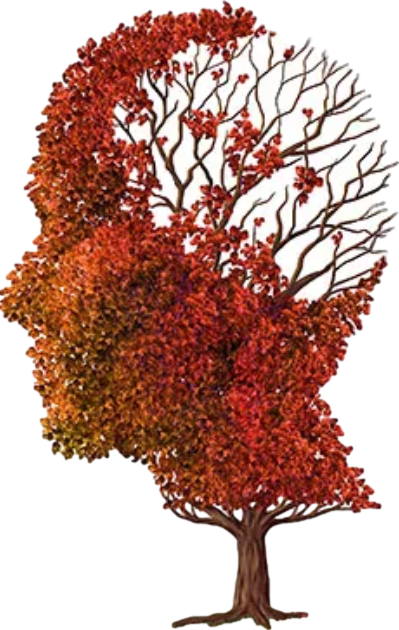 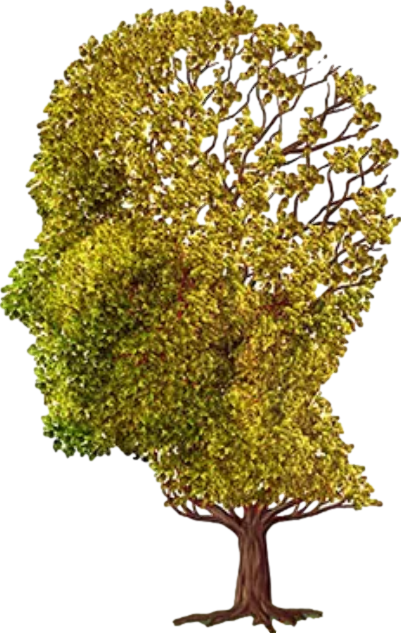 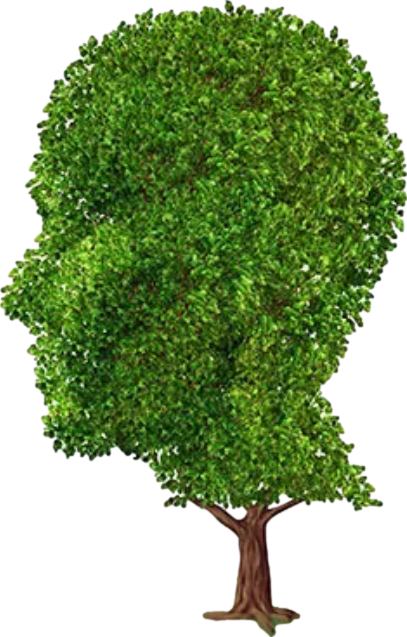 decreased
increased
Oxybutynin (Ditropan)
Association with dementia
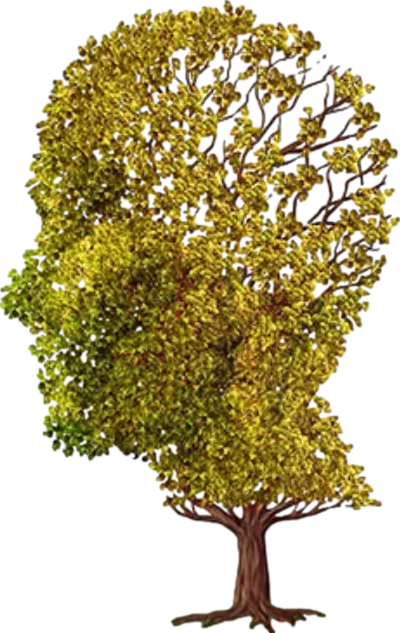 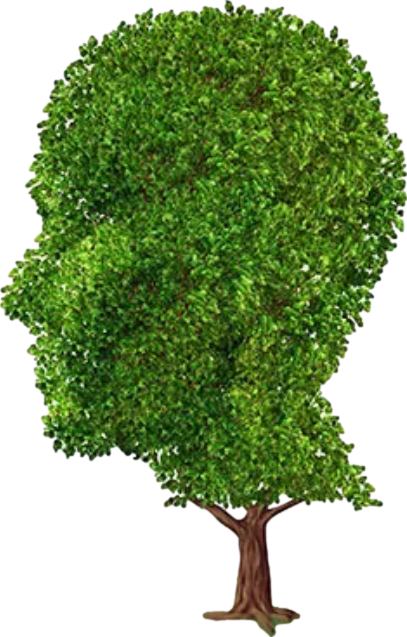 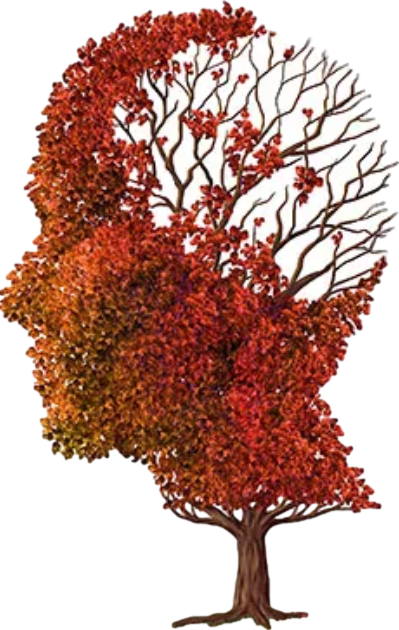 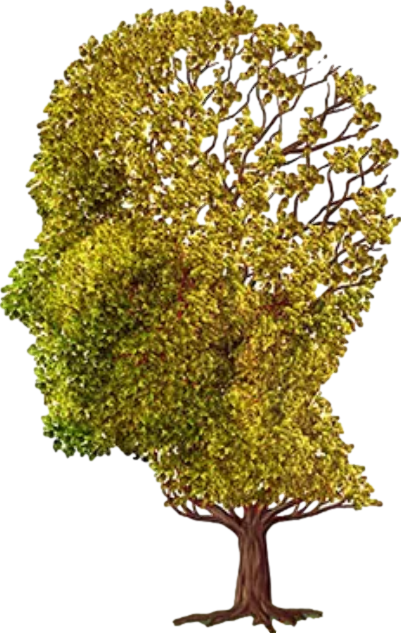 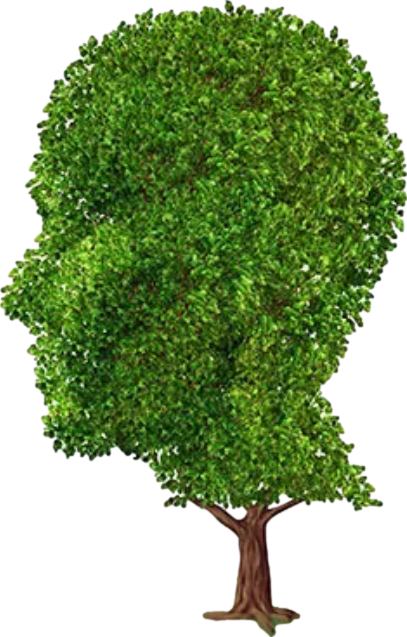 decreased
increased
Oxybutynin (Ditropan)
-
+
++
+++
anticholinergic:
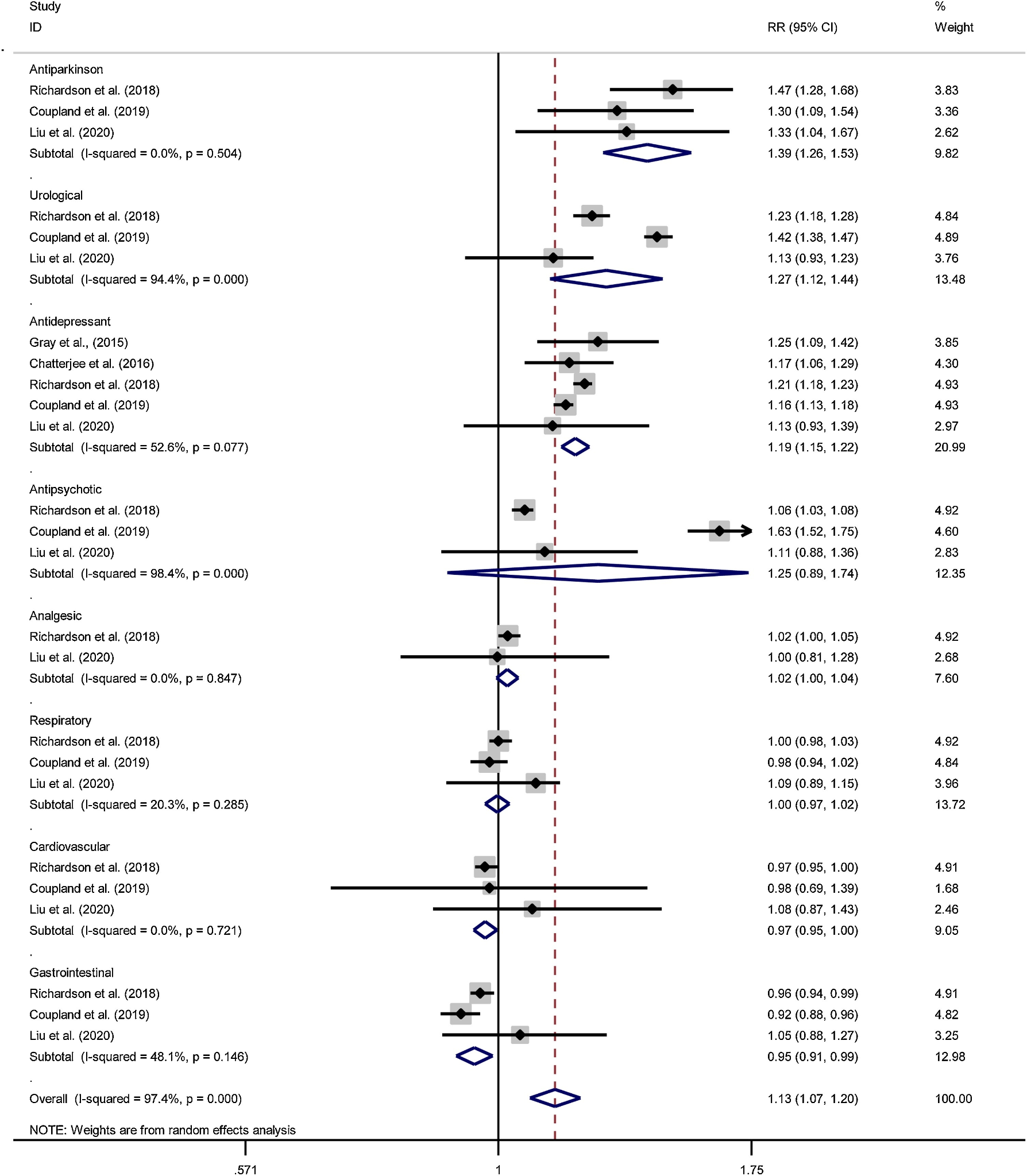 benztropine
oxybutynin
amitriptyline
chlorpromazine
Yong-Bo Zheng, Le Shi, Xi-Mei Zhu, Yan-Ping Bao, Li-Juan Bai, Jin-Qiao Li, Jia-Jia Liu, Ying Han, Jie Shi, Lin Lu. Anticholinergic drugs and the risk of dementia: A systematic review and meta-analysis,
Neuroscience & Biobehavioral Reviews. Volume 127, 2021
Association with dementia
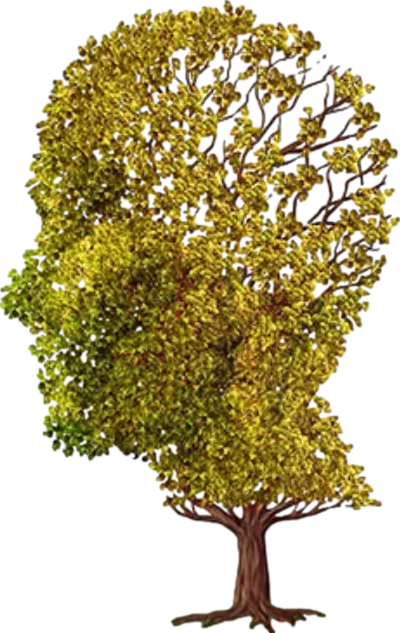 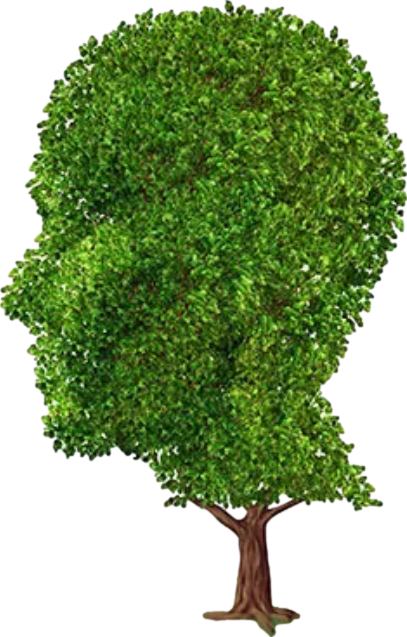 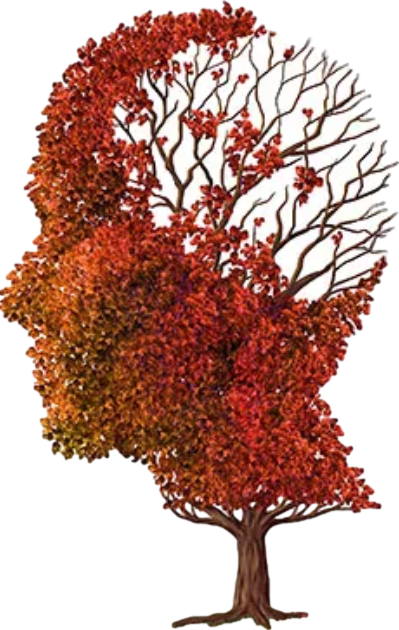 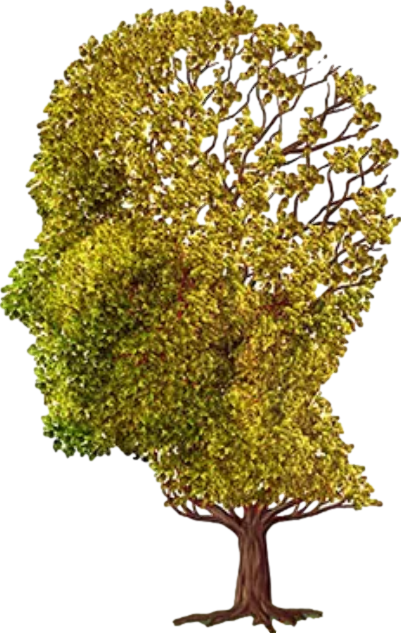 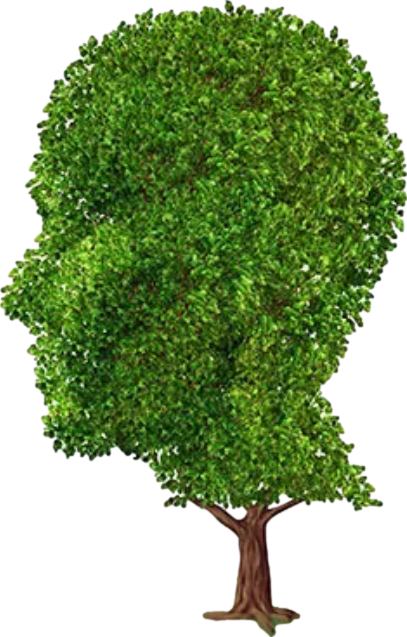 decreased
increased
Amitriptyline (Elavil)
Association with dementia
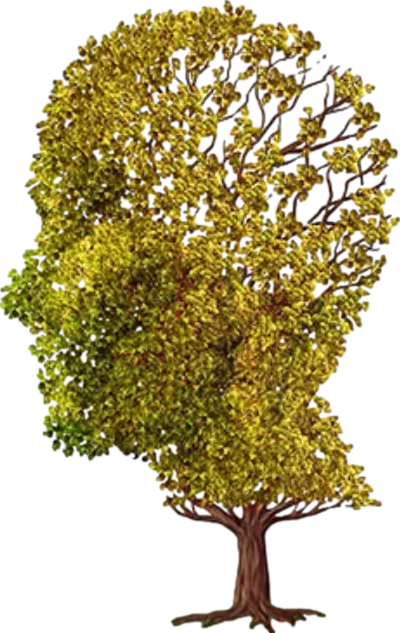 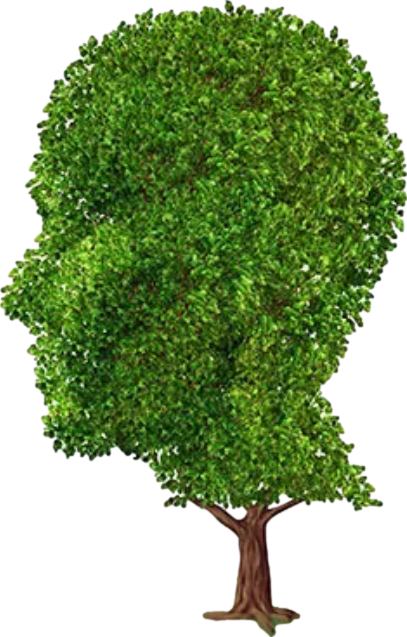 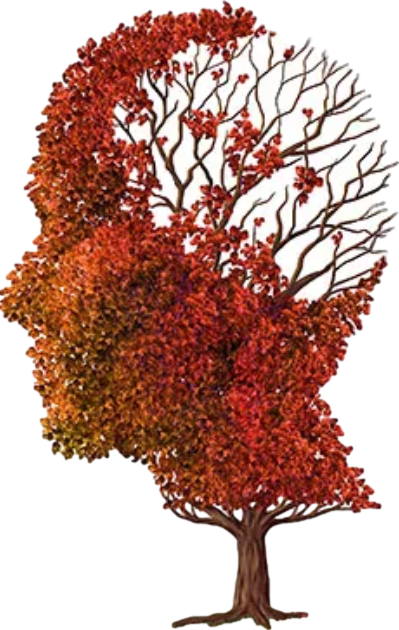 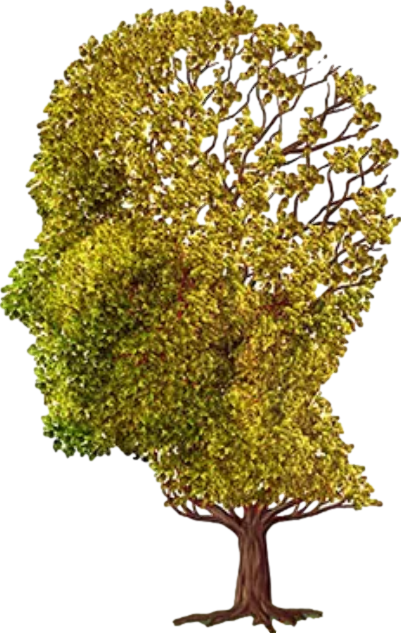 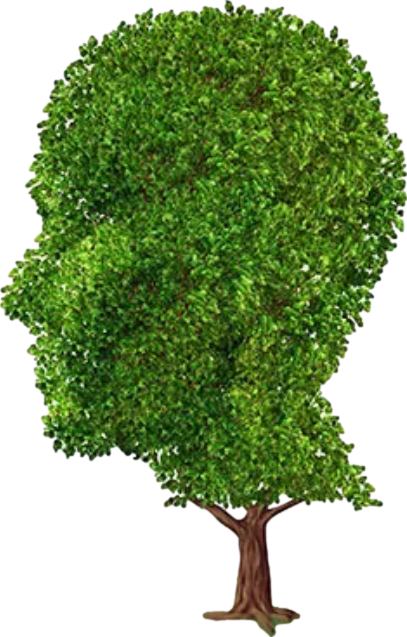 decreased
increased
Amitriptyline (Elavil)
-
+
++
+++
anticholinergic:
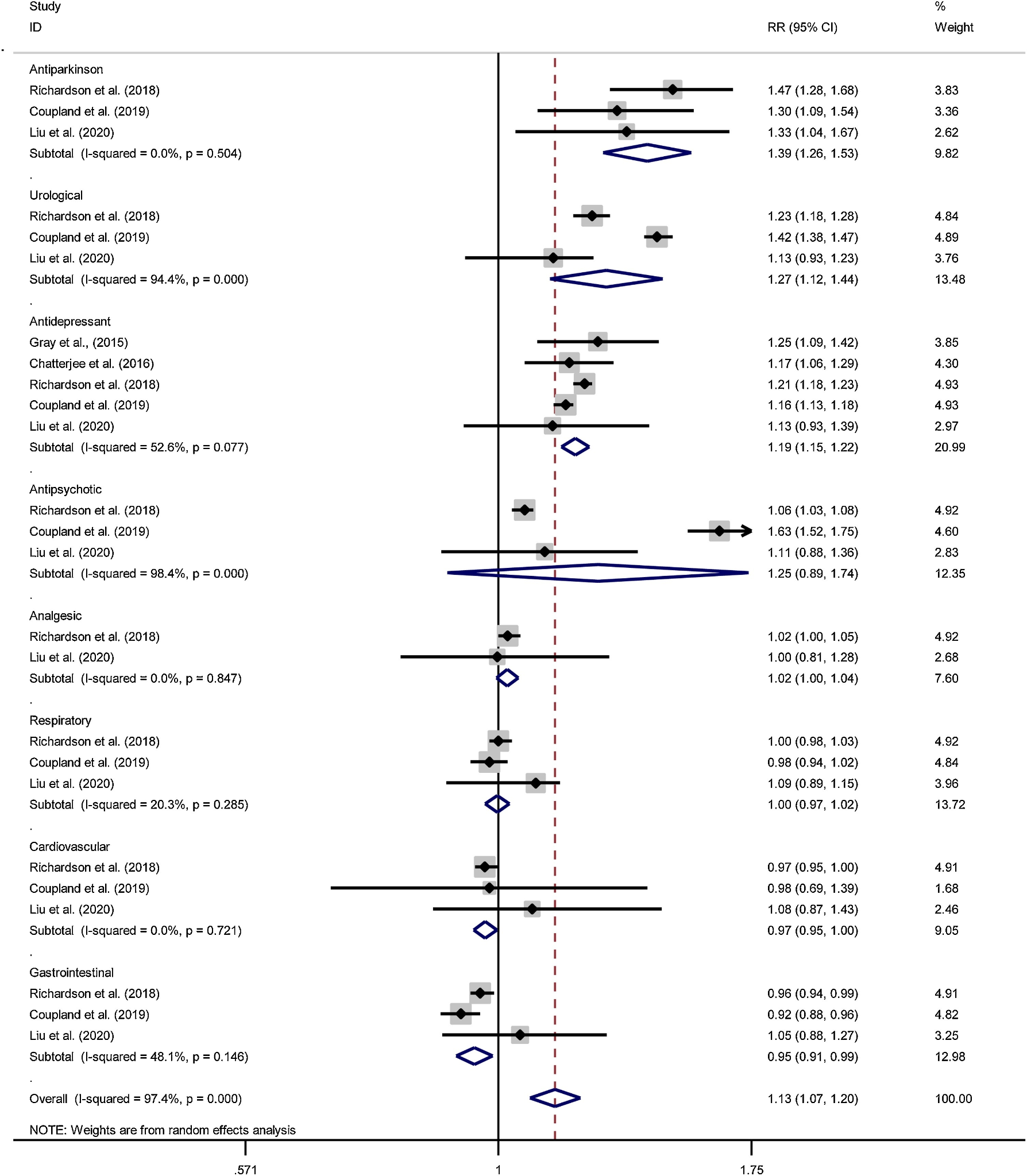 benztropine
oxybutynin
amitriptyline
chlorpromazine
Yong-Bo Zheng, Le Shi, Xi-Mei Zhu, Yan-Ping Bao, Li-Juan Bai, Jin-Qiao Li, Jia-Jia Liu, Ying Han, Jie Shi, Lin Lu. Anticholinergic drugs and the risk of dementia: A systematic review and meta-analysis,
Neuroscience & Biobehavioral Reviews. Volume 127, 2021
Association with dementia
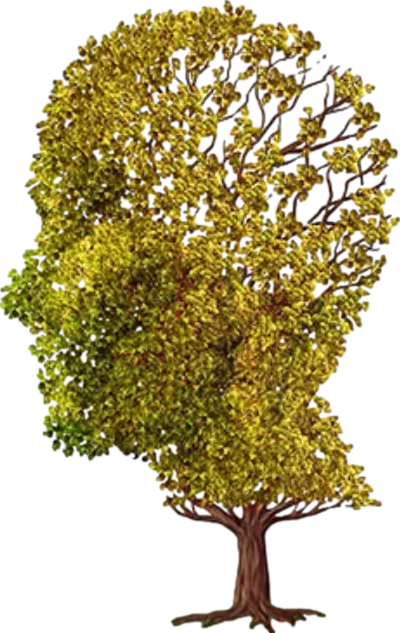 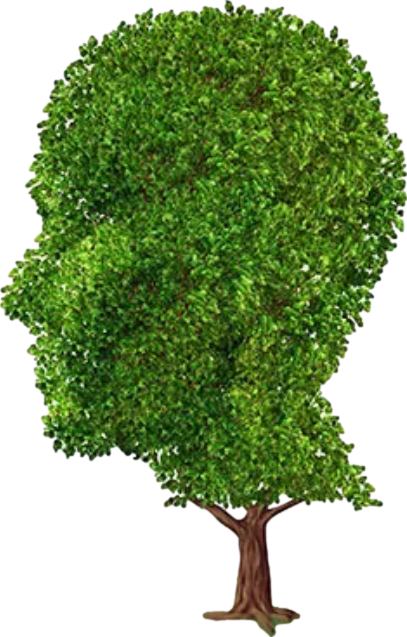 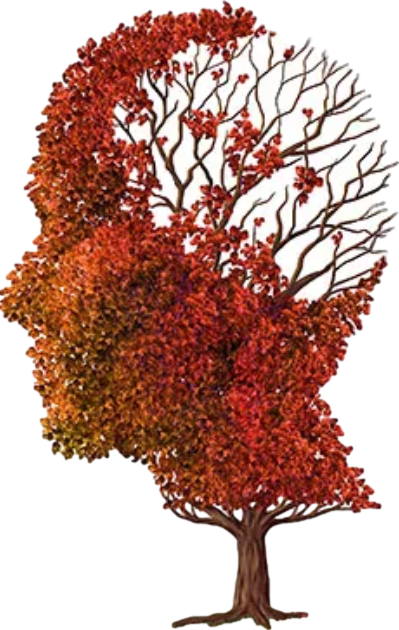 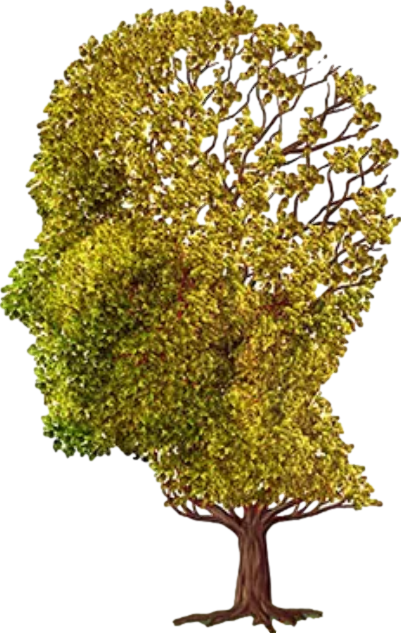 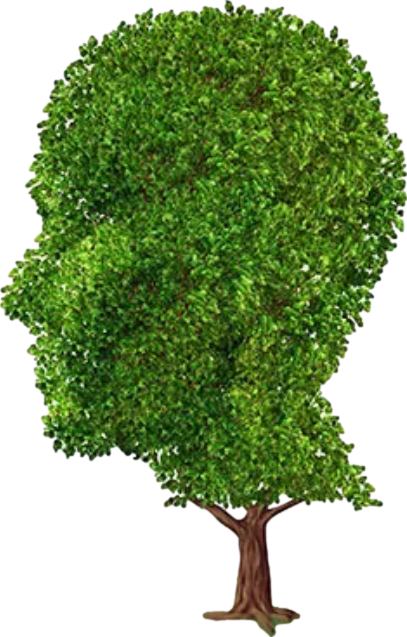 decreased
increased
Chlorpromazine (Thorazine)
Association with dementia
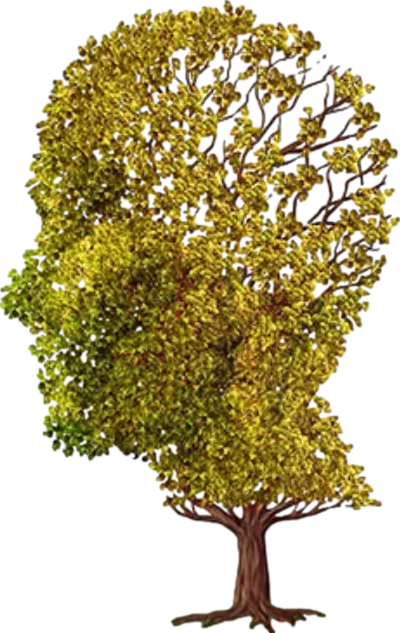 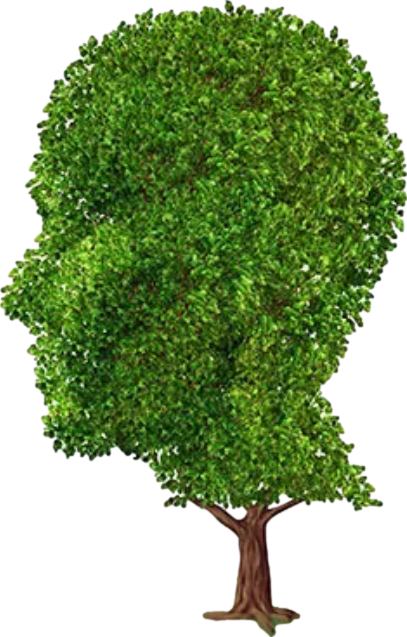 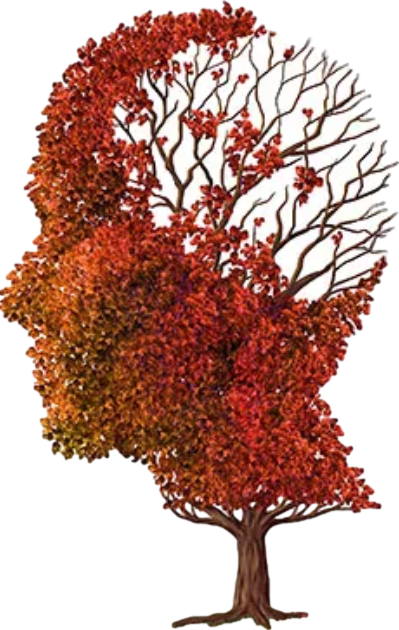 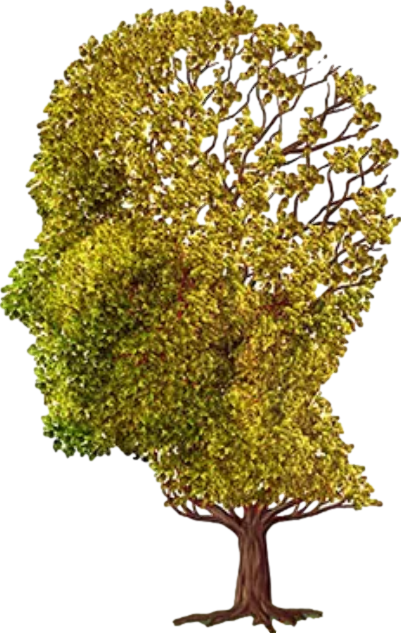 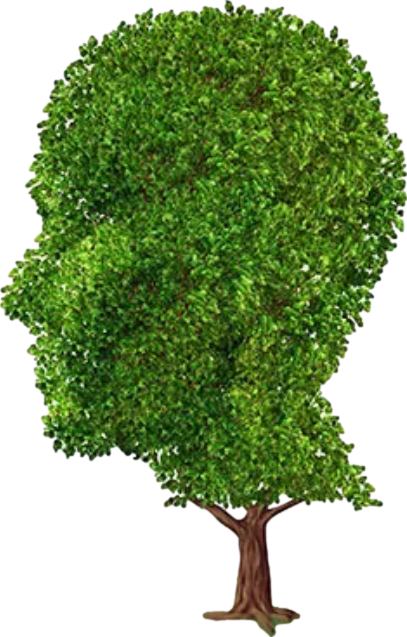 decreased
increased
Chlorpromazine (Thorazine)
-
+
++
+++
anticholinergic:
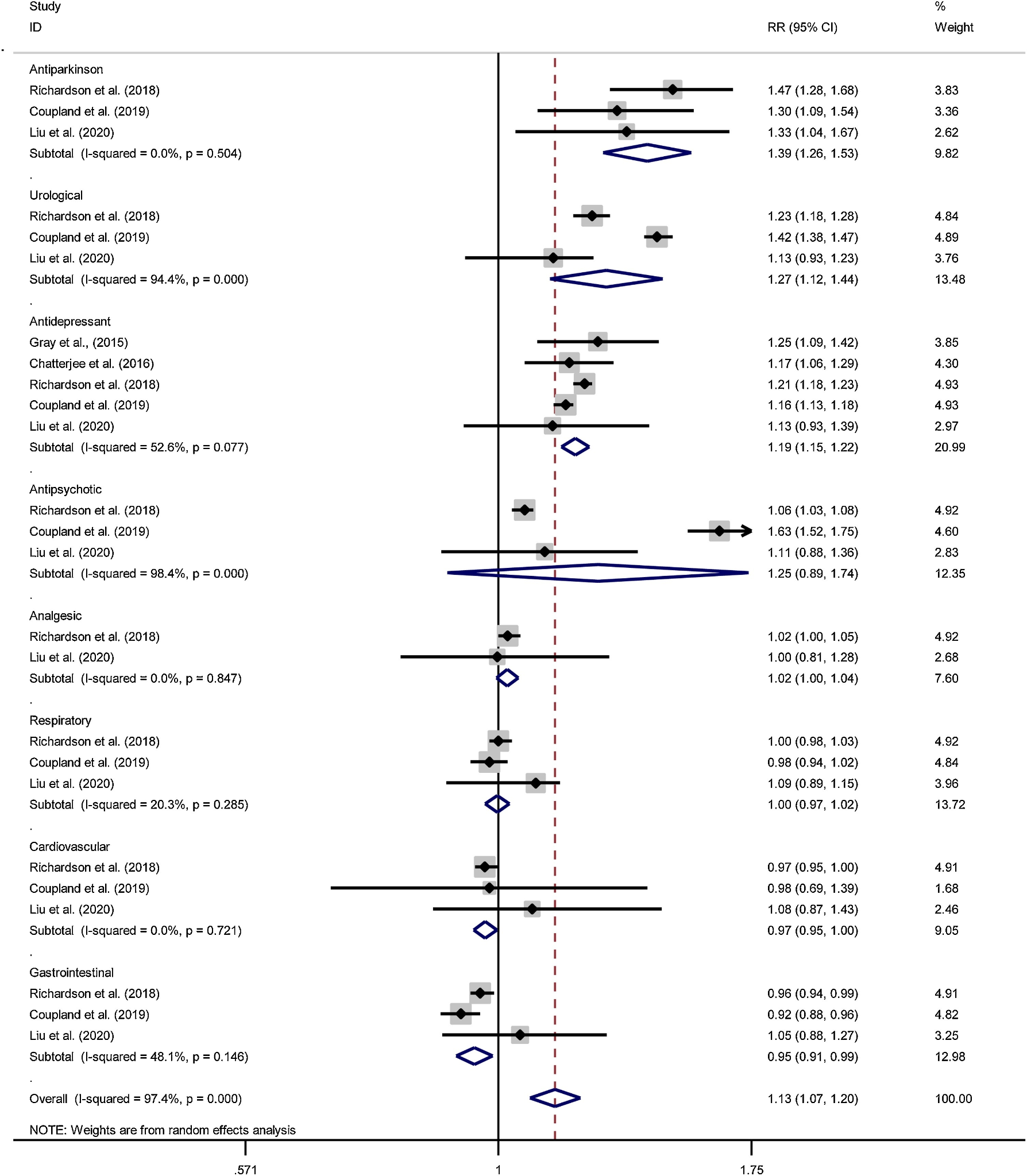 benztropine
oxybutynin
amitriptyline
chlorpromazine
Yong-Bo Zheng, Le Shi, Xi-Mei Zhu, Yan-Ping Bao, Li-Juan Bai, Jin-Qiao Li, Jia-Jia Liu, Ying Han, Jie Shi, Lin Lu. Anticholinergic drugs and the risk of dementia: A systematic review and meta-analysis,
Neuroscience & Biobehavioral Reviews. Volume 127, 2021
Association with dementia
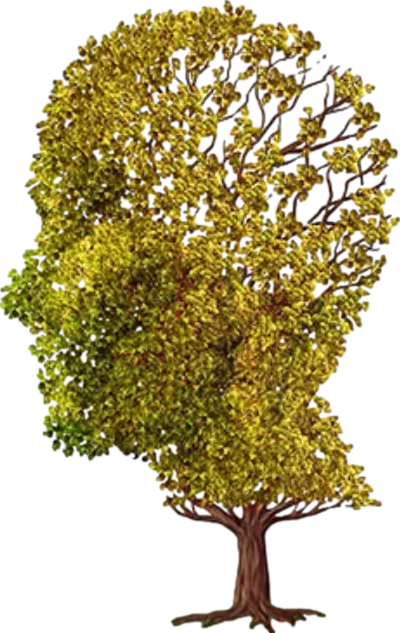 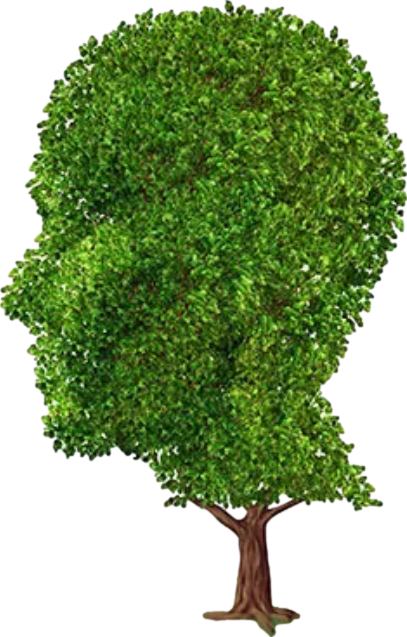 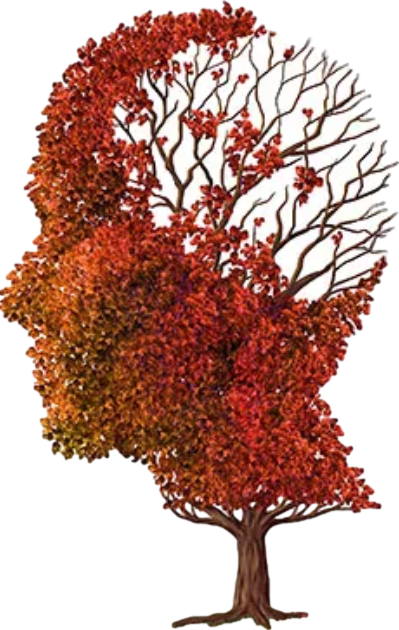 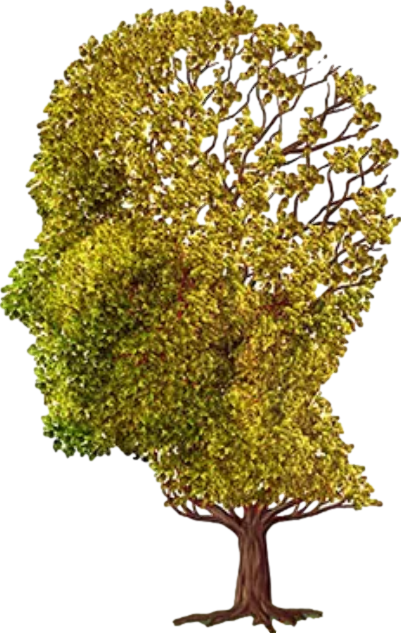 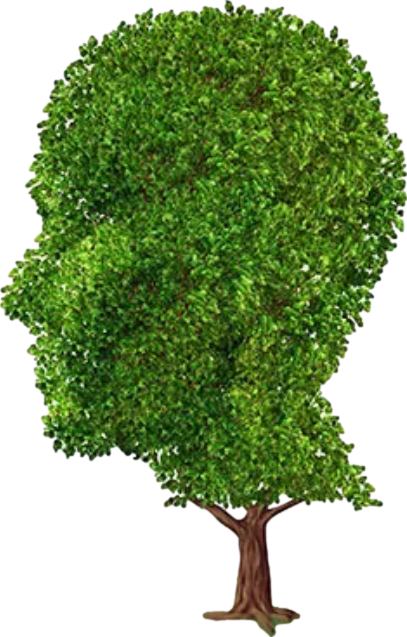 decreased
increased
Paroxetine (Paxil)
Association with dementia
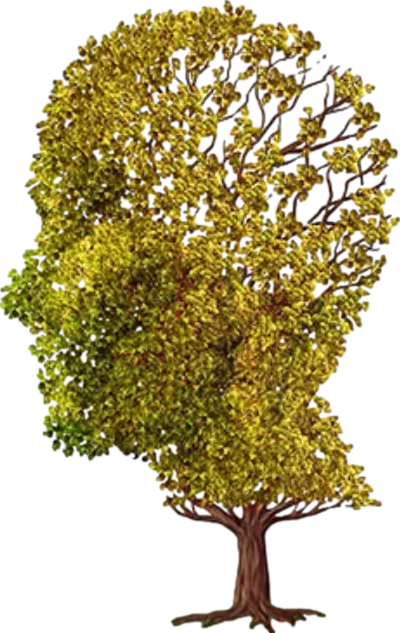 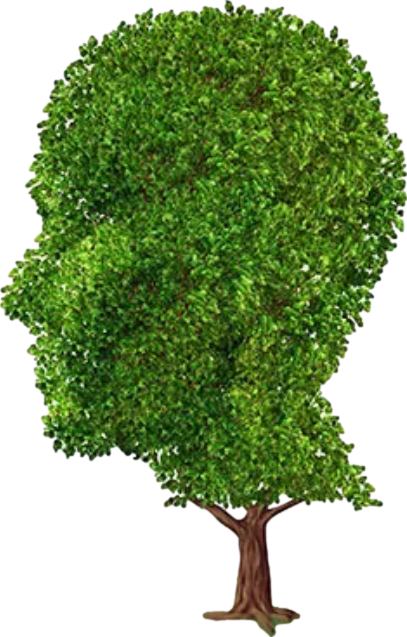 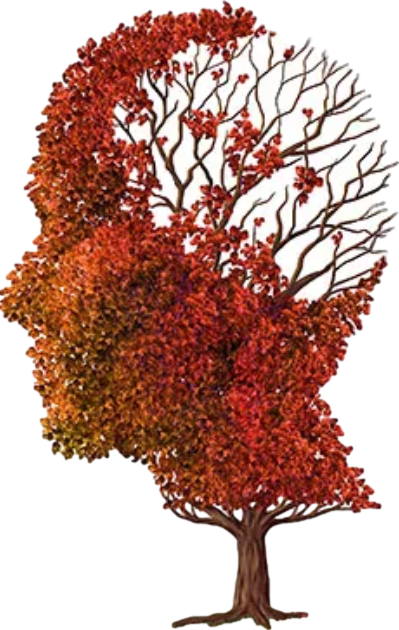 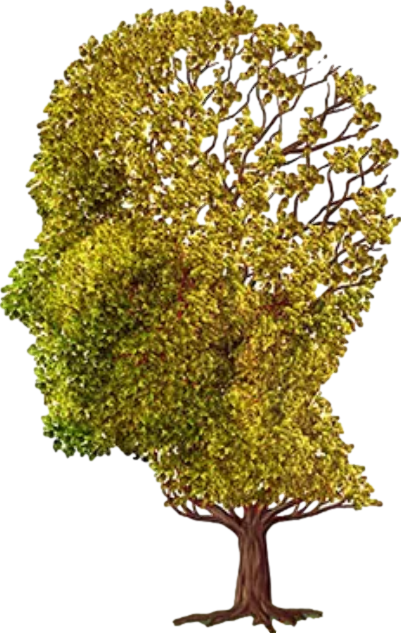 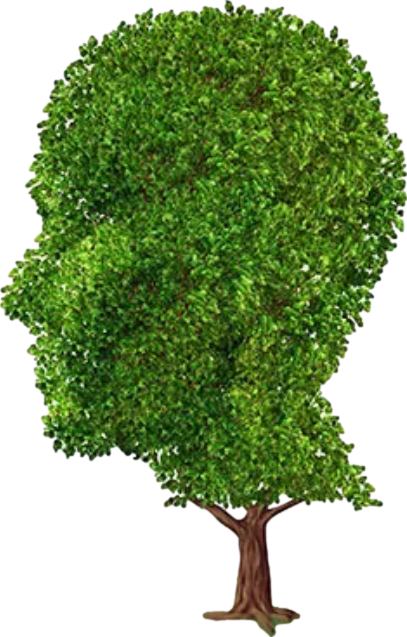 decreased
increased
weak anticholinergic
Paroxetine (Paxil)
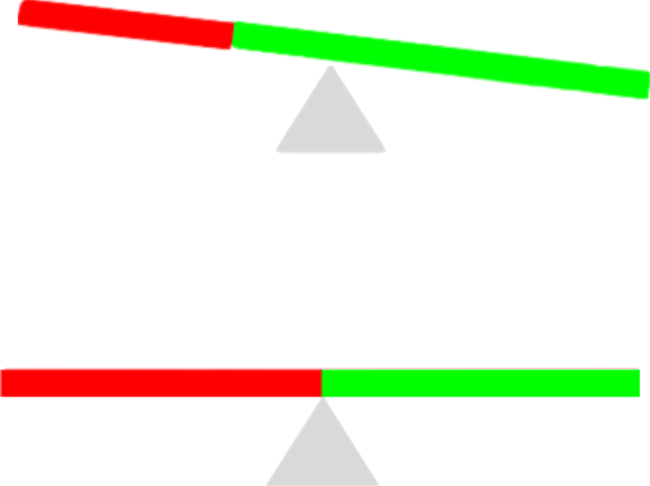 better mood
-
+
++
+++
anticholinergic:
Association with dementia
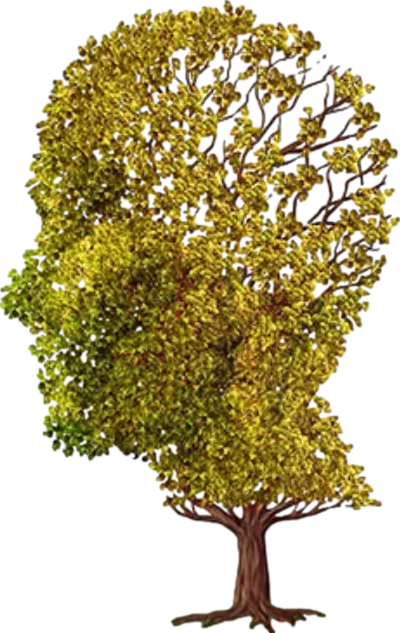 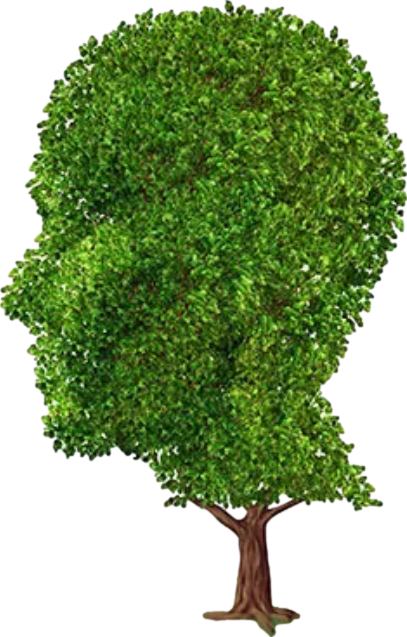 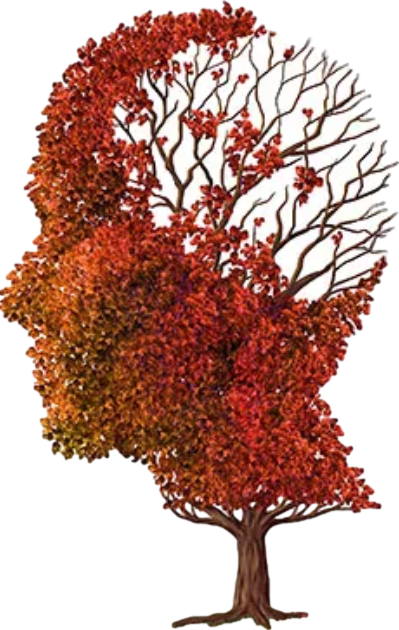 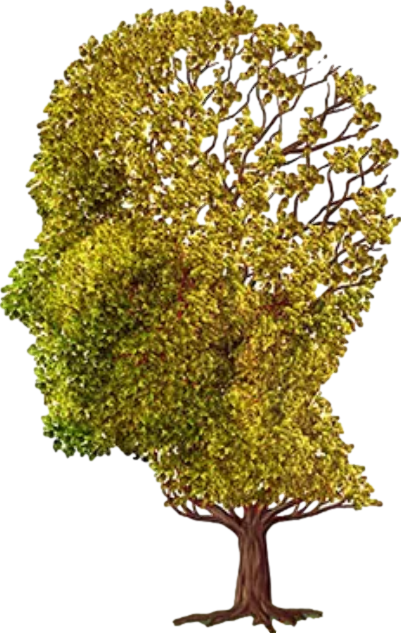 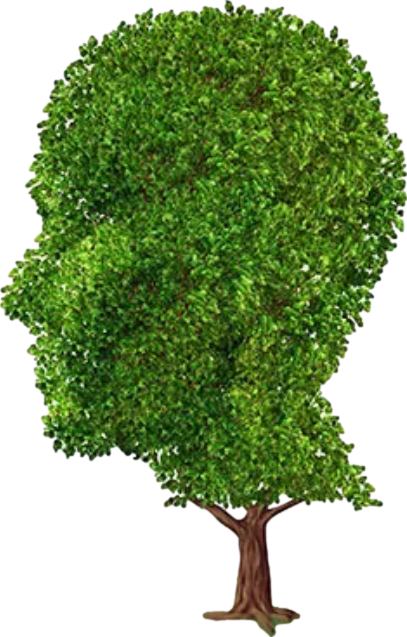 decreased
increased
Escitalopram (Lexapro)
Association with dementia
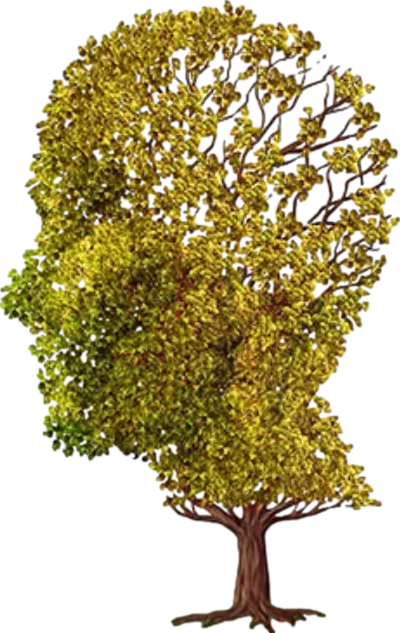 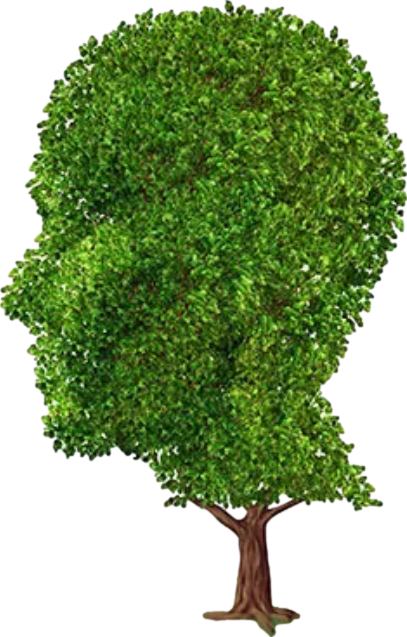 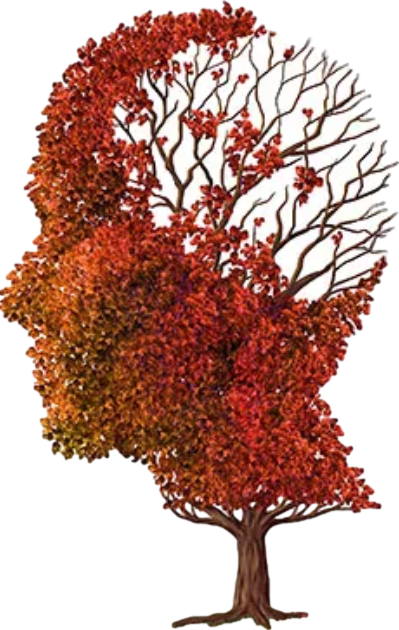 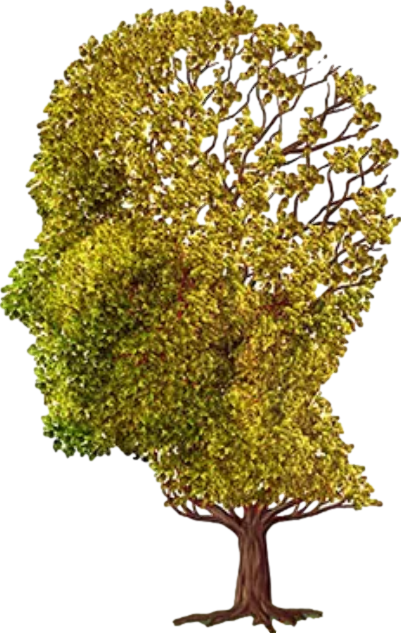 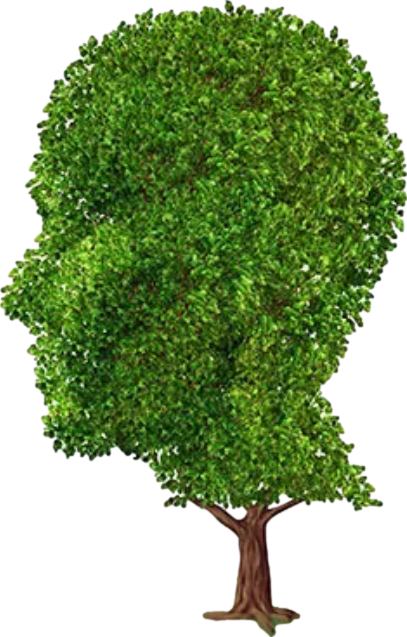 decreased
increased
Escitalopram (Lexapro)
-
+
++
+++
anticholinergic:
Association with dementia
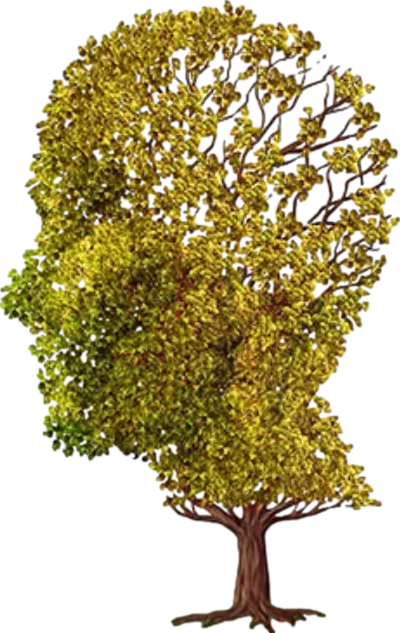 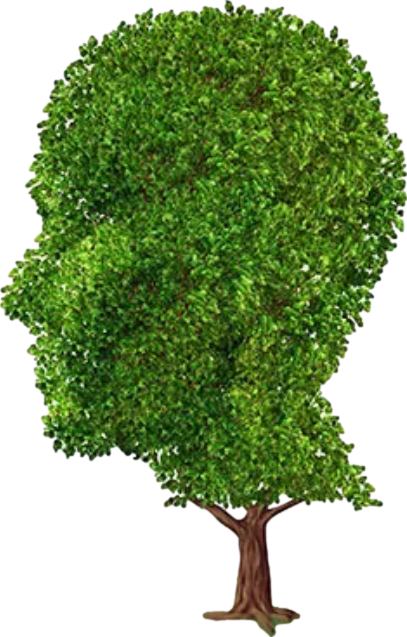 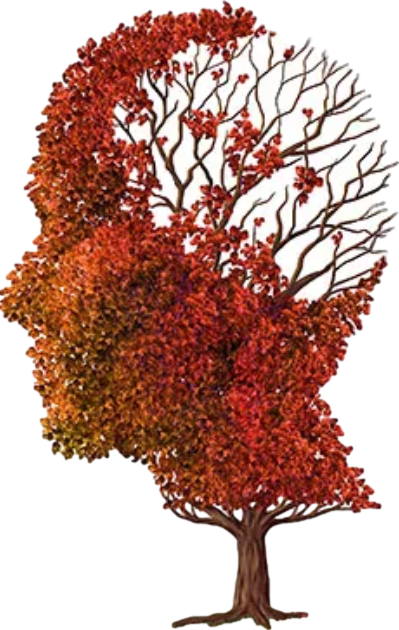 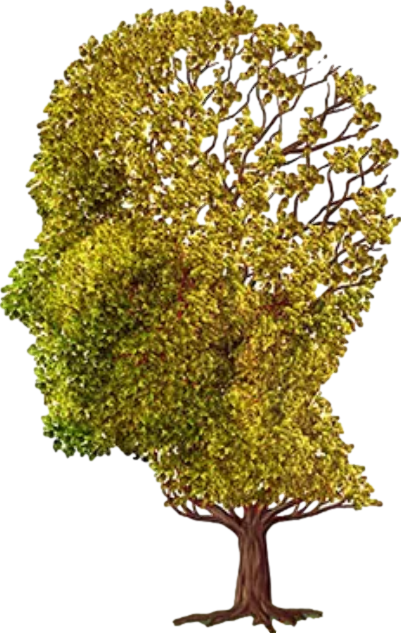 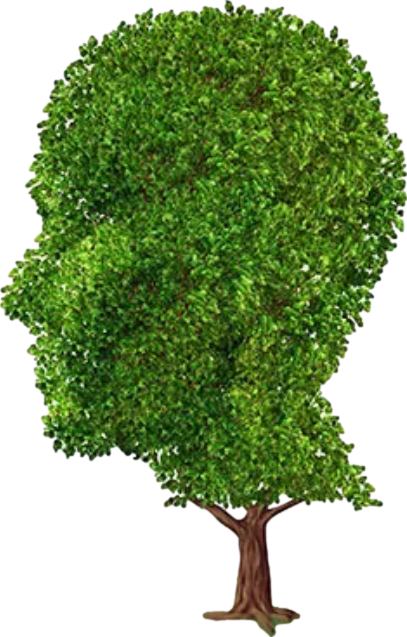 decreased
increased
Quetiapine (Seroquel)
Association with dementia
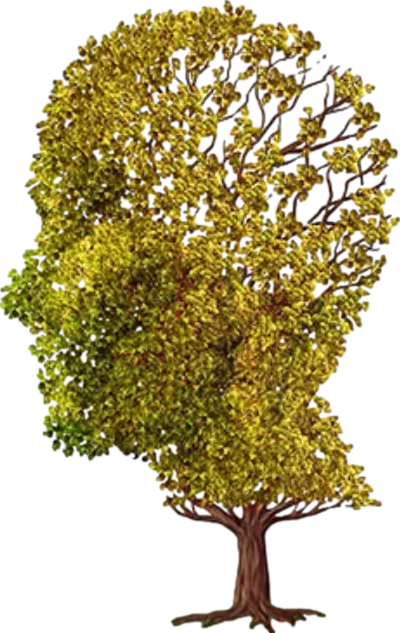 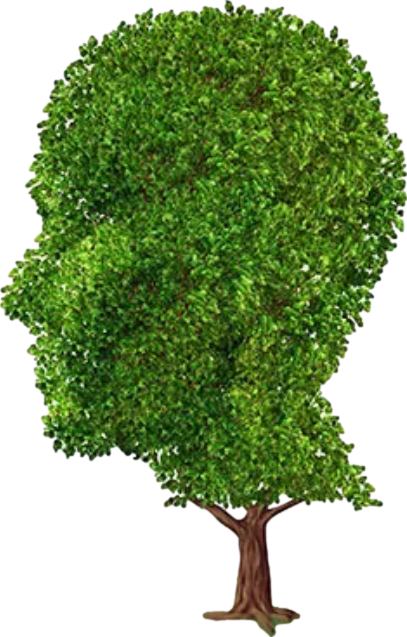 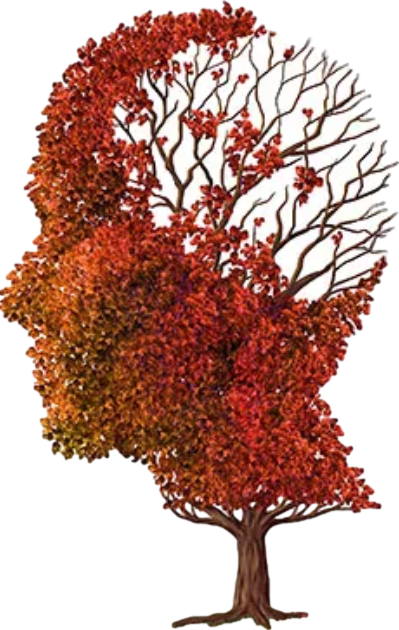 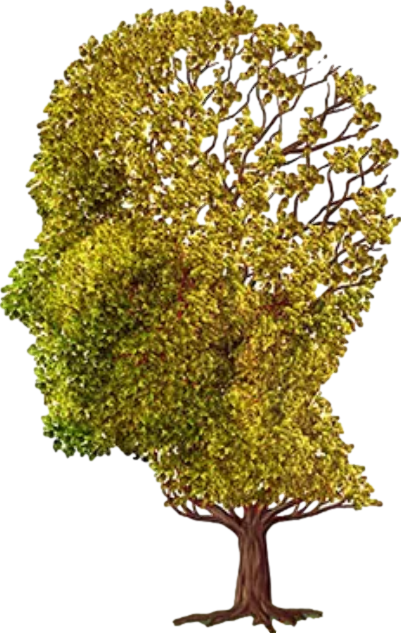 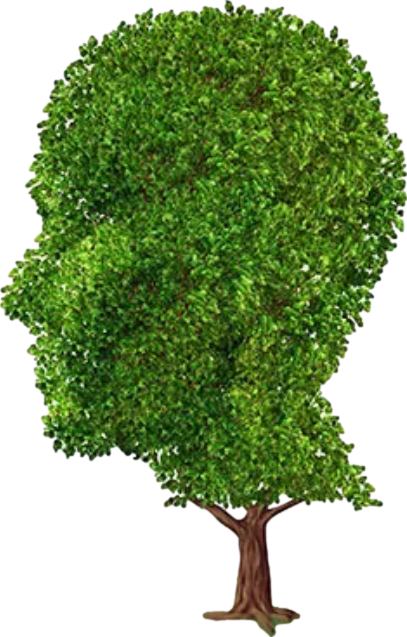 decreased
increased
weak anticholinergic
Quetiapine (Seroquel)
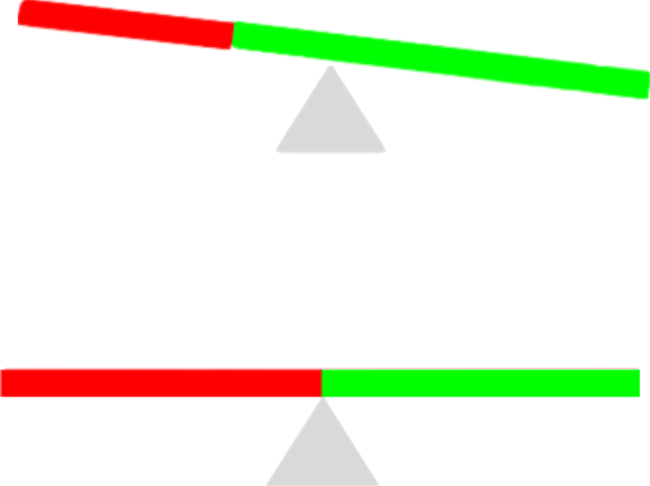 better mood
Anticholinergic but potentially protective for people who need it. Non-anticholinergic antipsychotics may be safer.
-
+
++
+++
anticholinergic:
Association with dementia
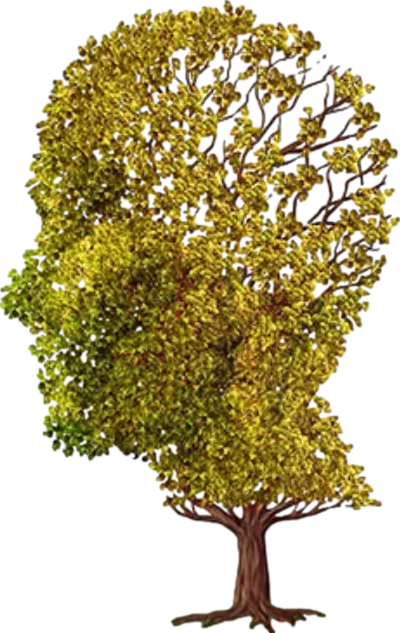 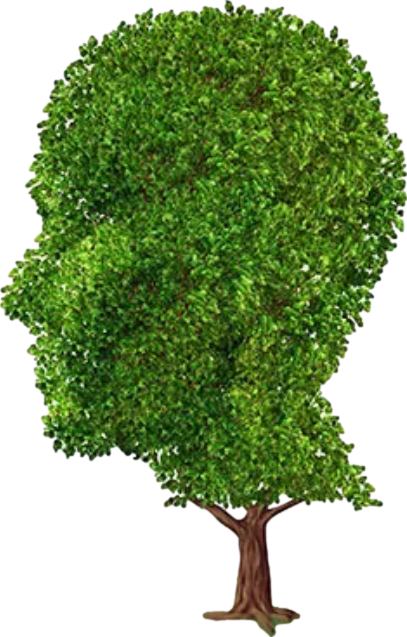 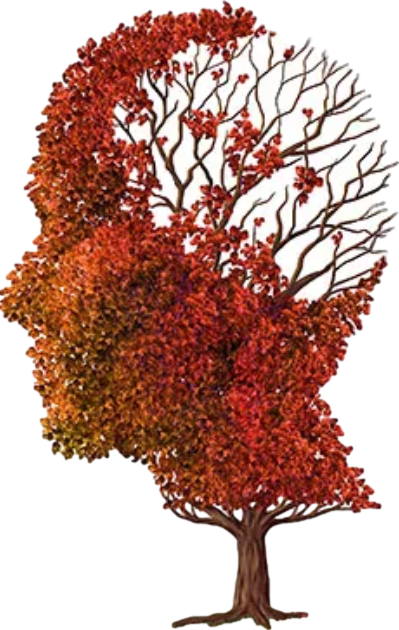 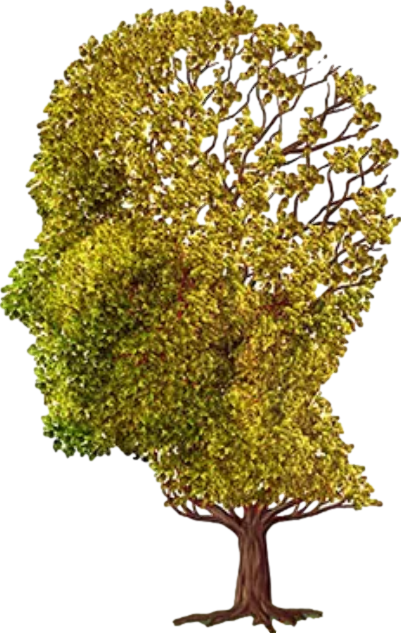 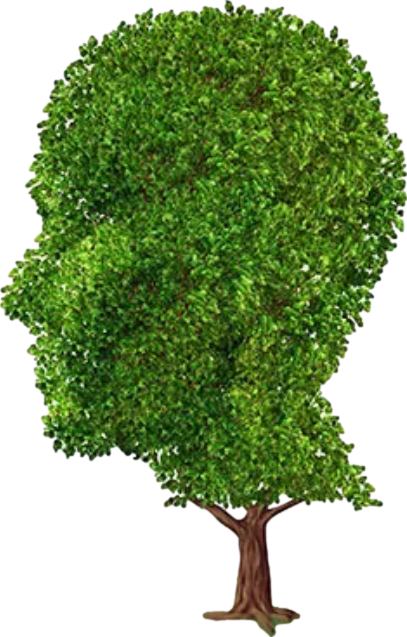 decreased
increased
Olanzapine (Zyprexa)
Association with dementia
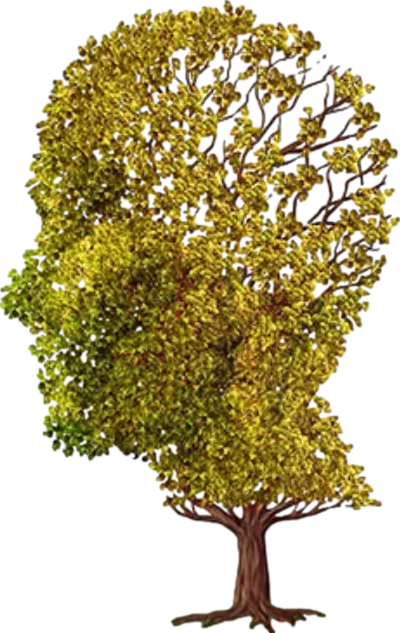 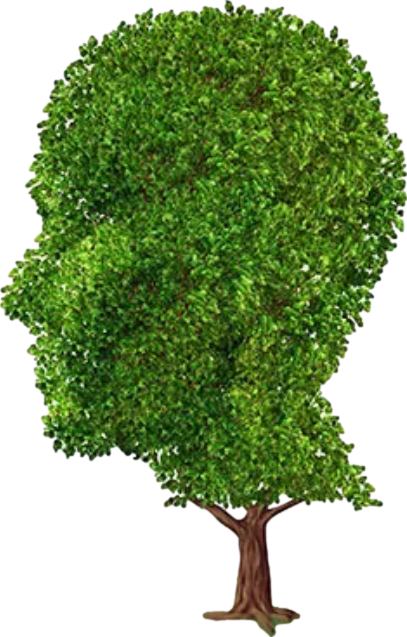 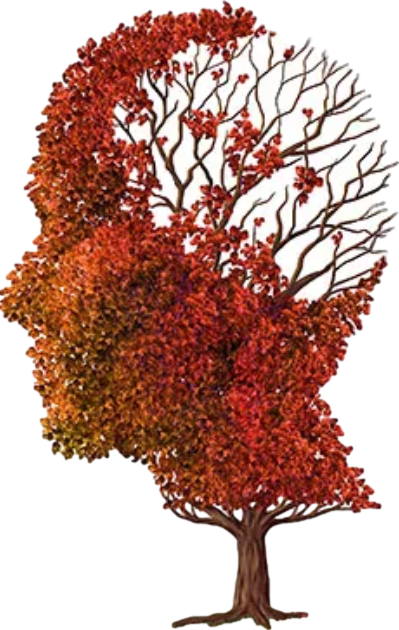 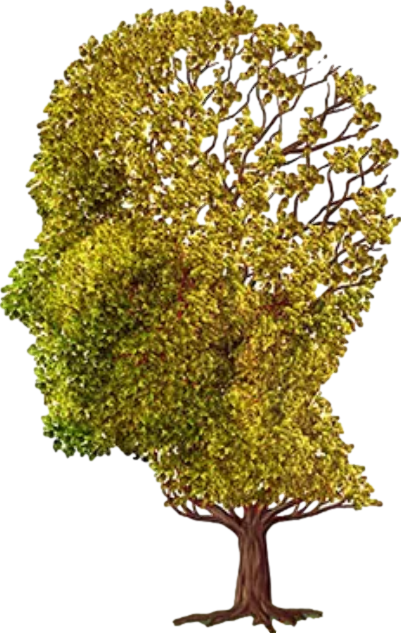 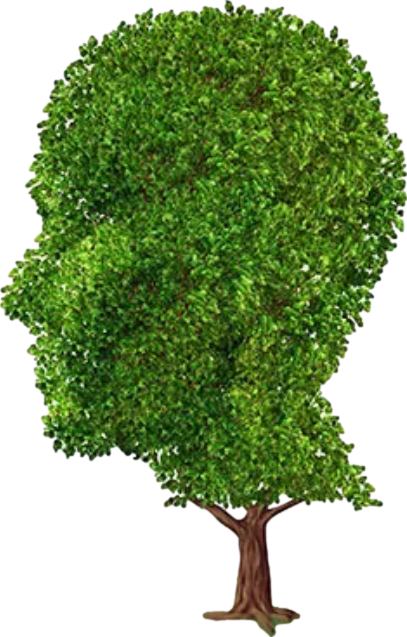 decreased
increased
Olanzapine (Zyprexa)
Has not been associated with dementia, but considering olanzapine’s anticholinergic + metabolic effects, we cannot conclude it is benign.
metabolic and anticholinergic effects
psychiatric benefits
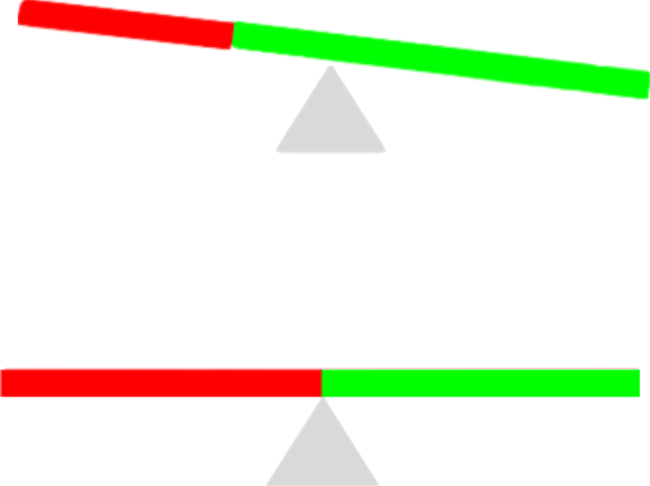 -
+
++
+++
anticholinergic:
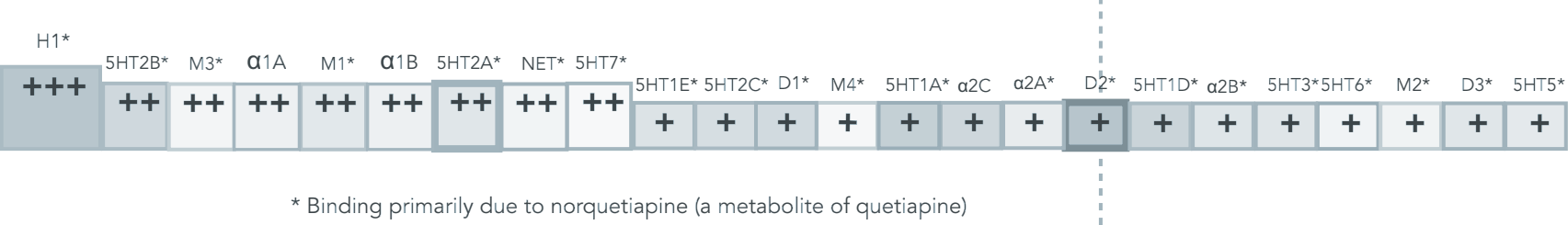 M1-M4
clozapine
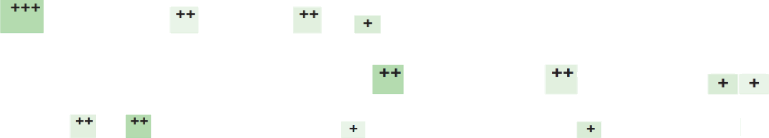 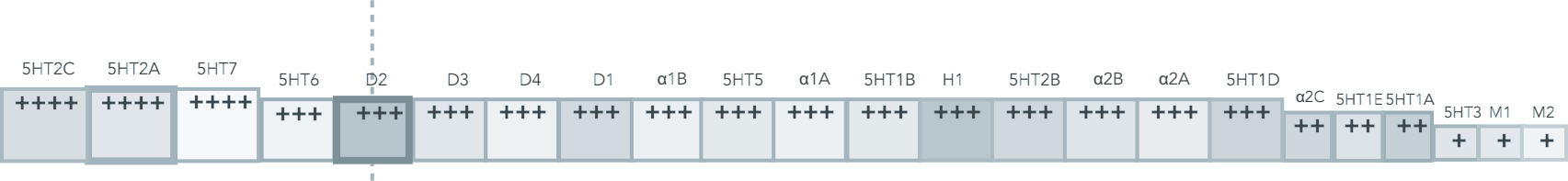 “-pines”
olanzapine
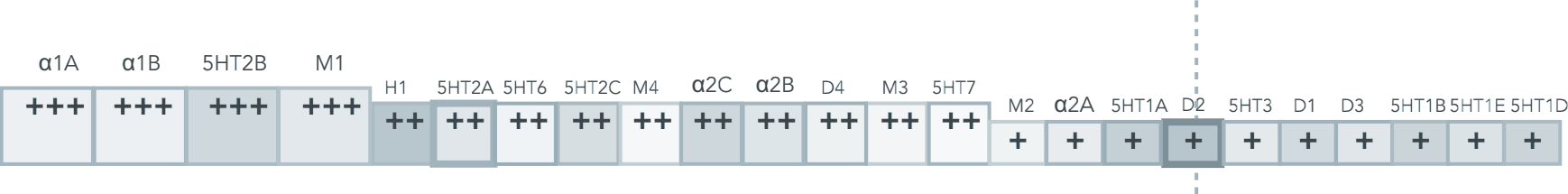 quetiapine
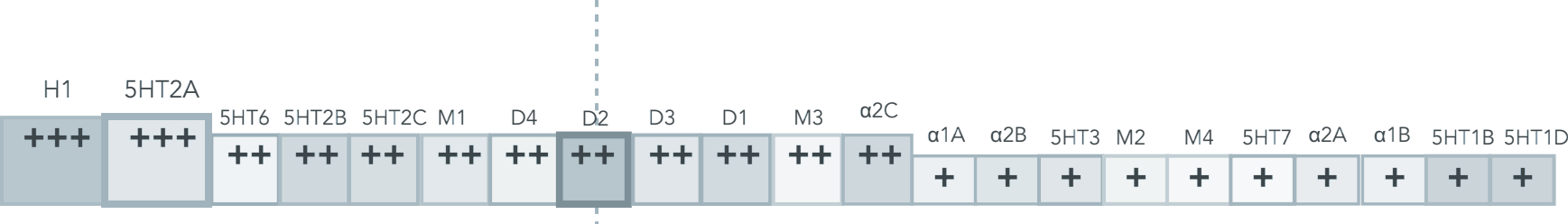 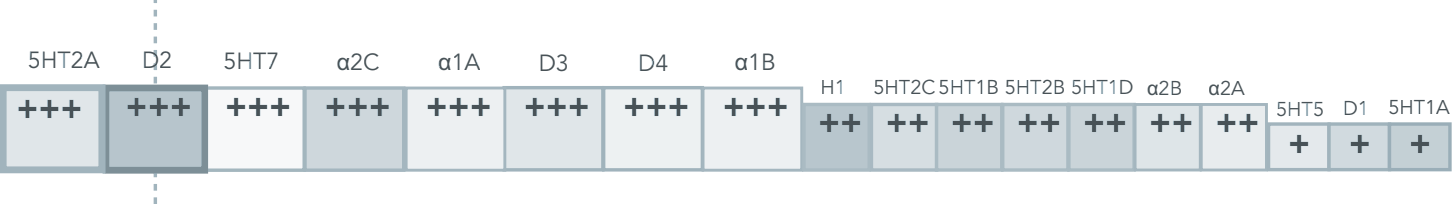 asenapine
risperidone
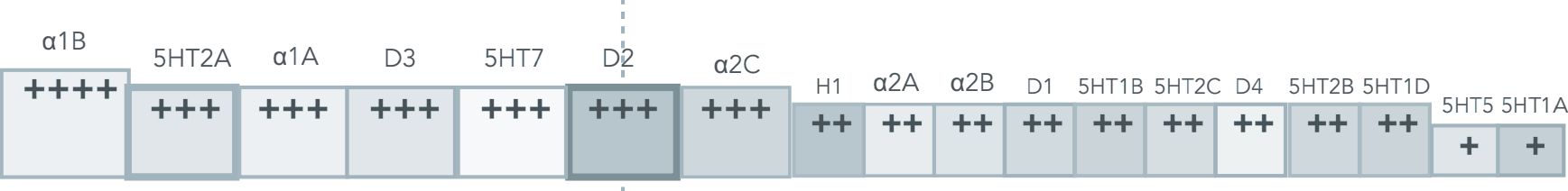 paliperidone
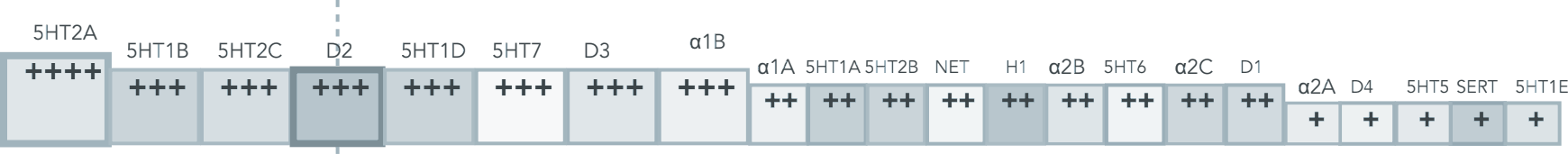 ziprasidone
iloperidone
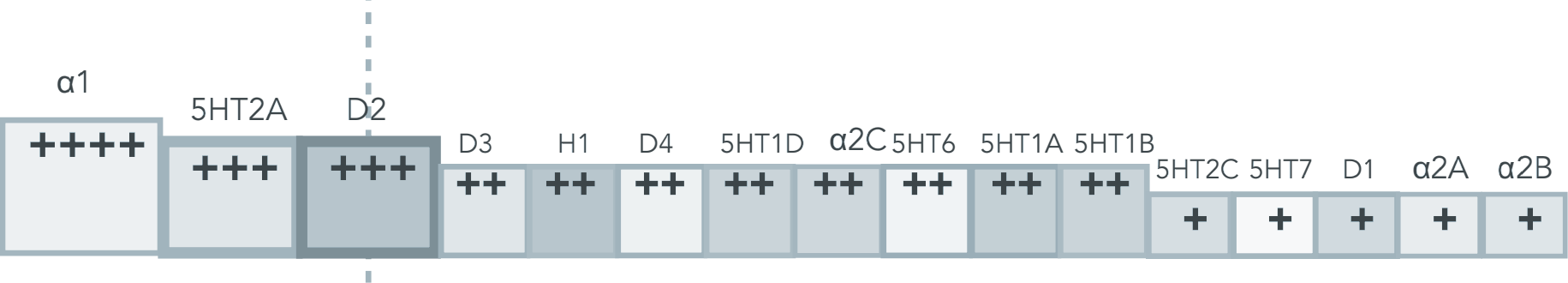 lurasidone
lumateperone
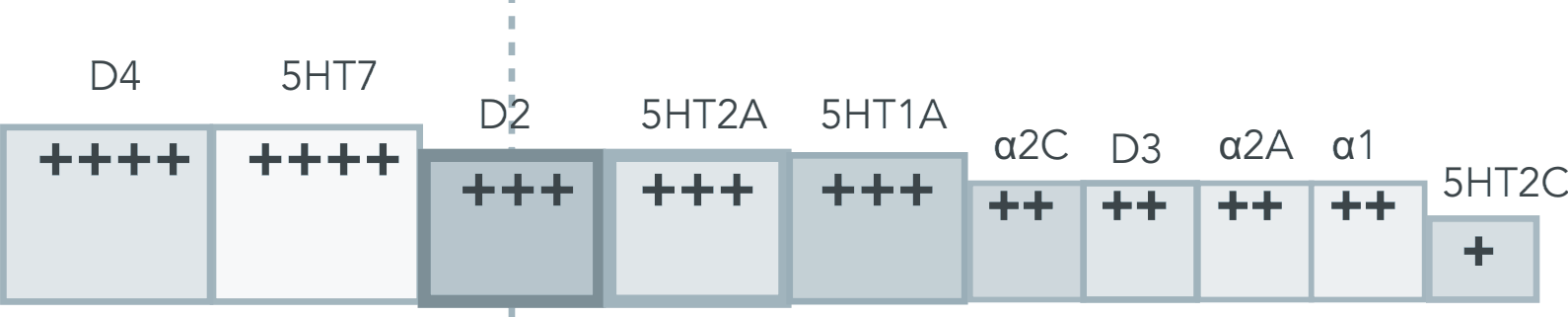 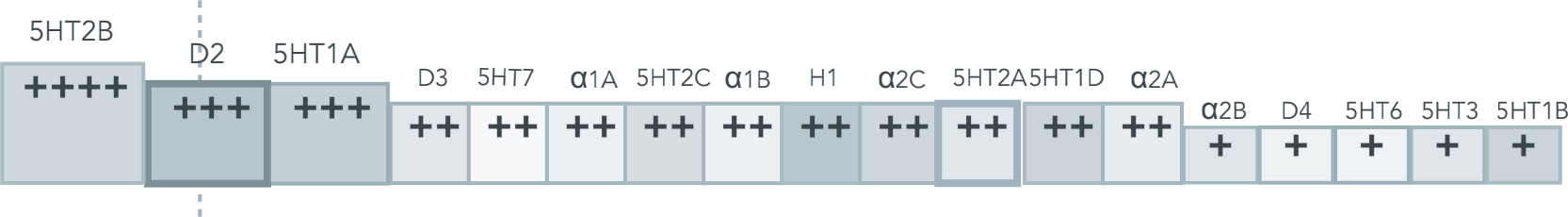 aripiprazole
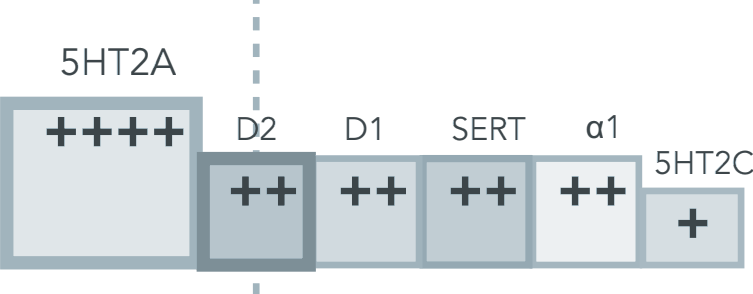 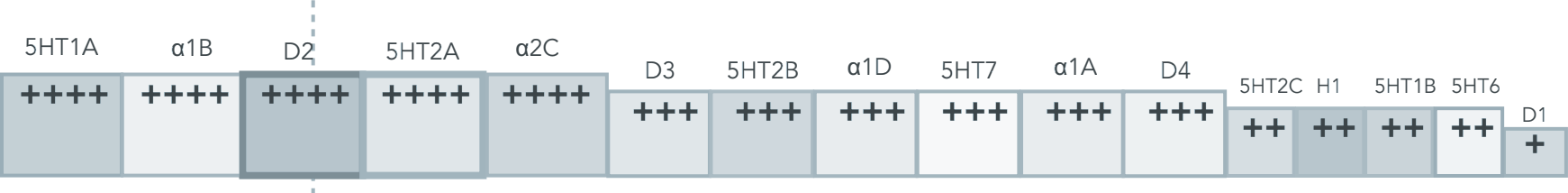 brexpiprazole
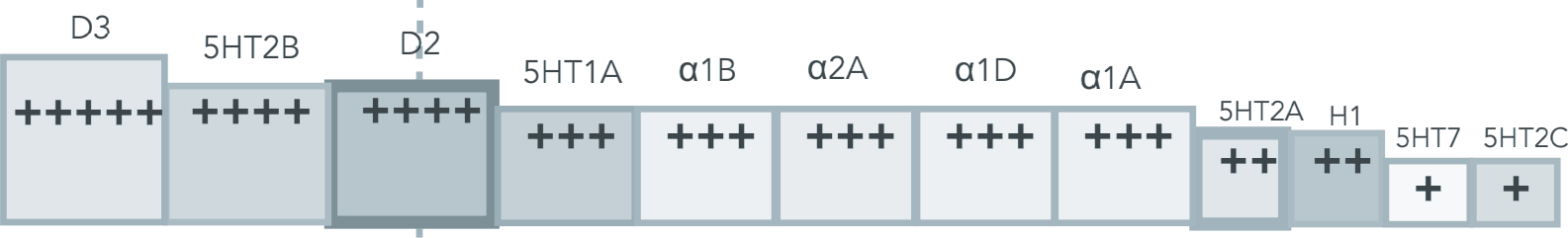 cariprazine
Association with dementia
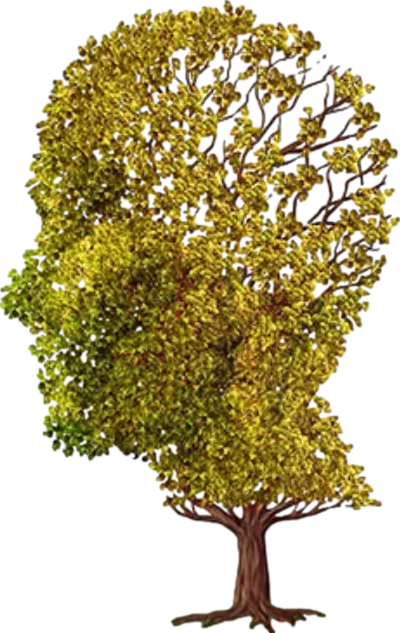 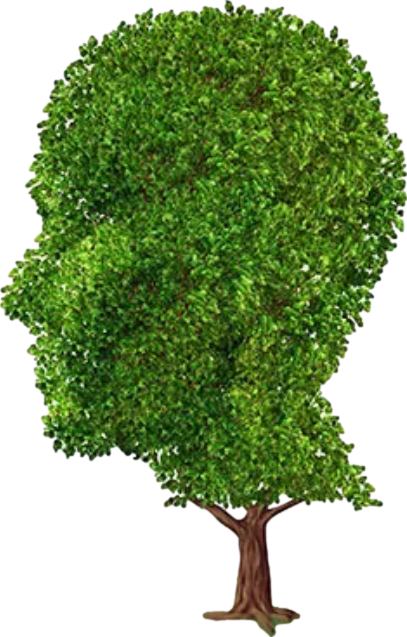 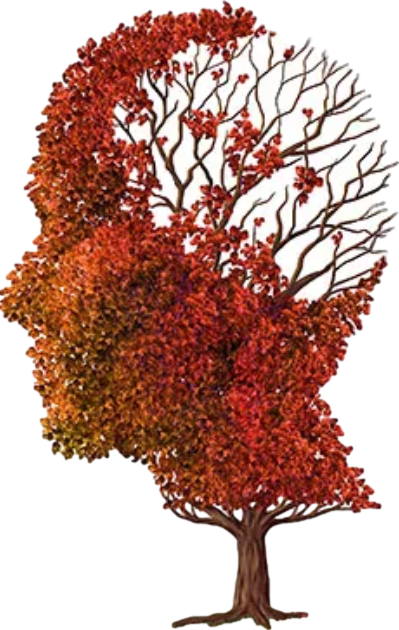 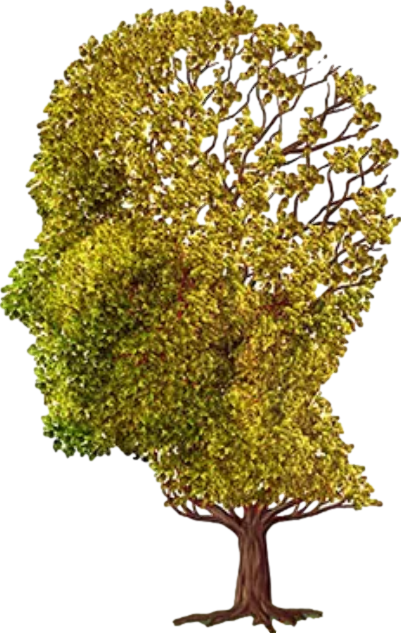 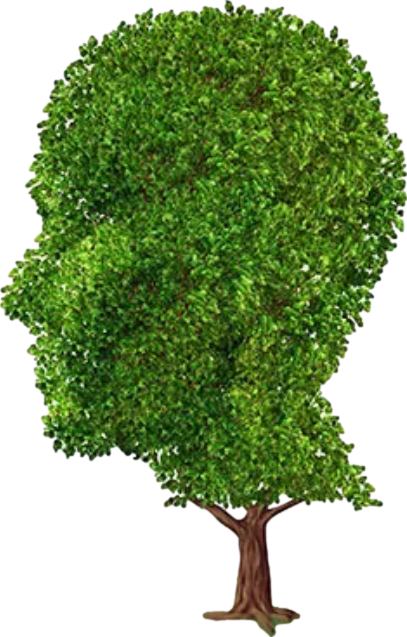 decreased
increased
Diphenhydramine (Benadryl)
Association with dementia
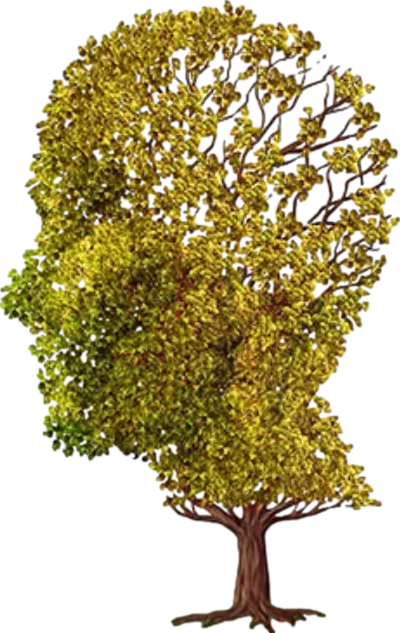 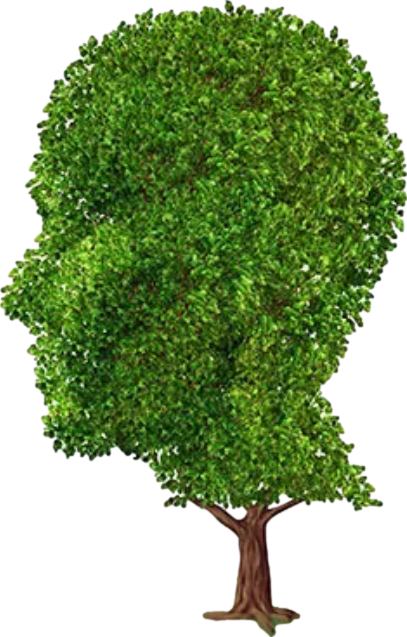 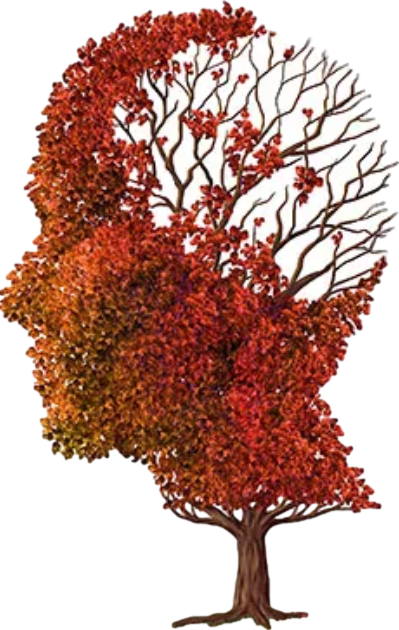 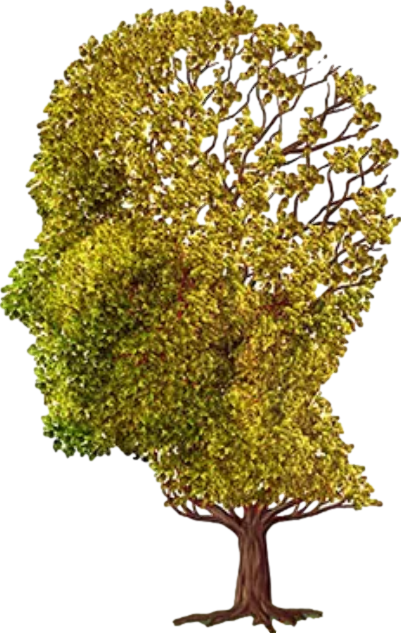 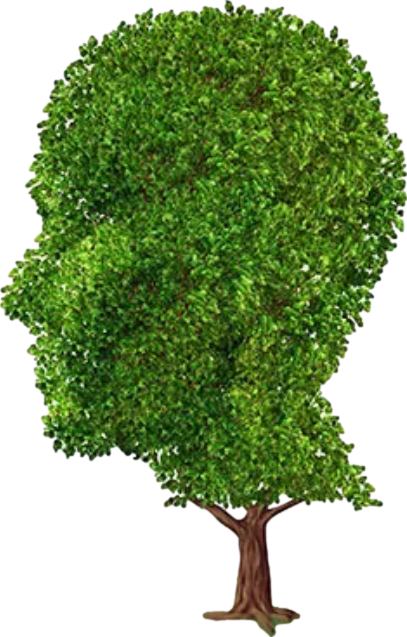 decreased
increased
Diphenhydramine (Benadryl)
-
+
++
+++
anticholinergic:
Association with dementia
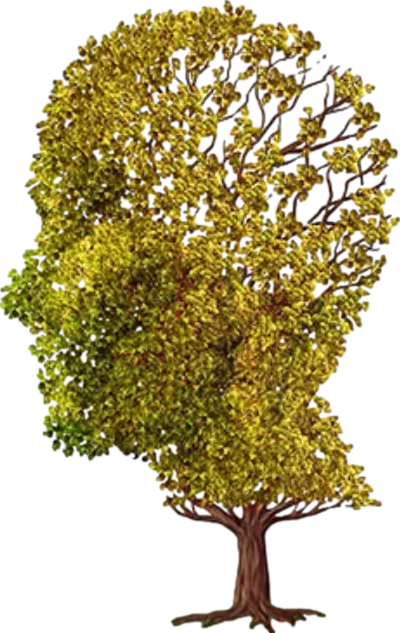 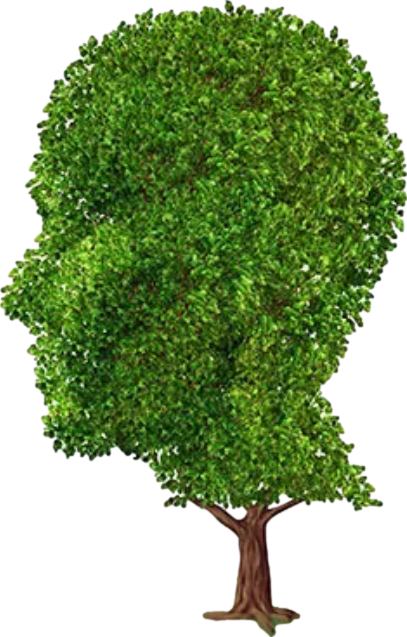 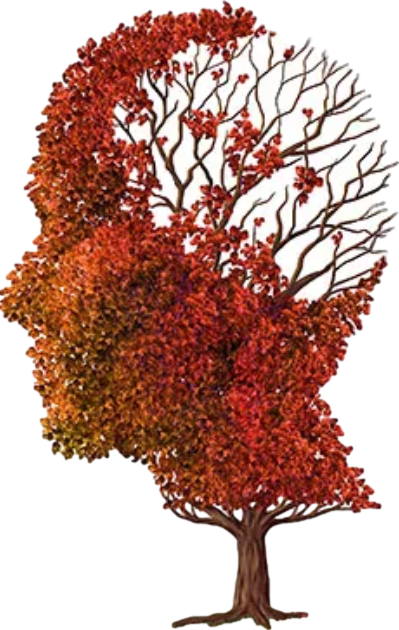 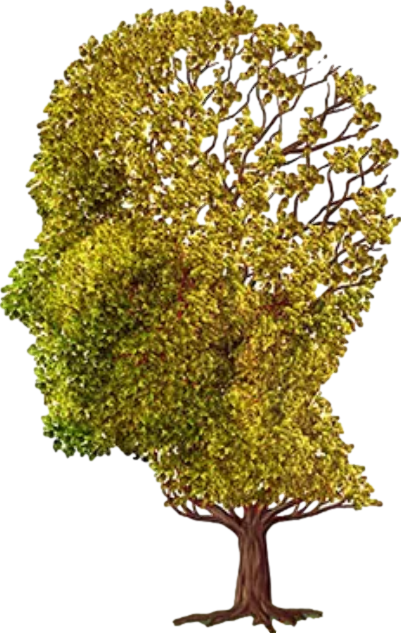 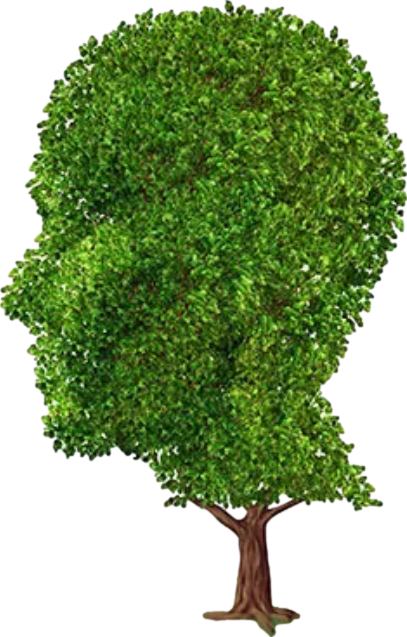 decreased
increased
Benzodiazepines
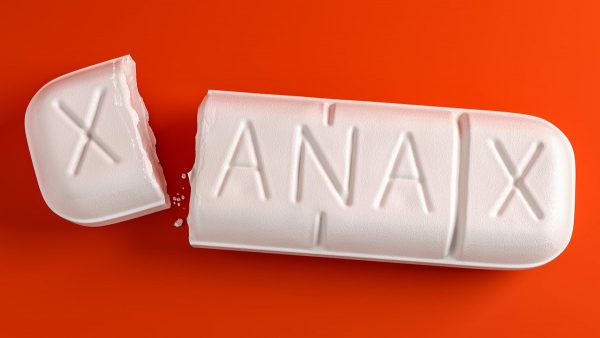 Association with dementia
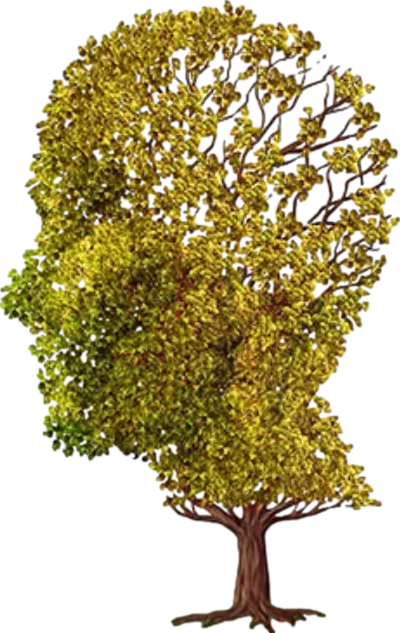 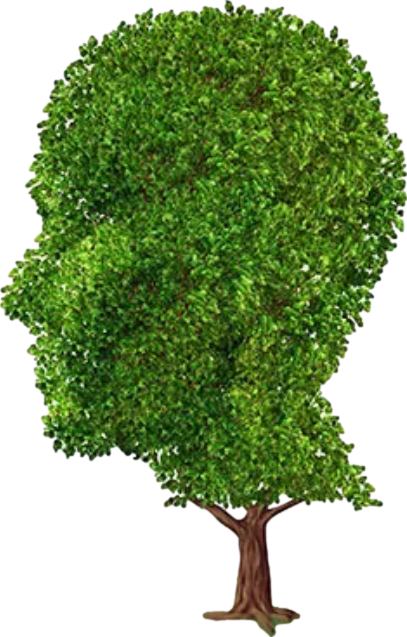 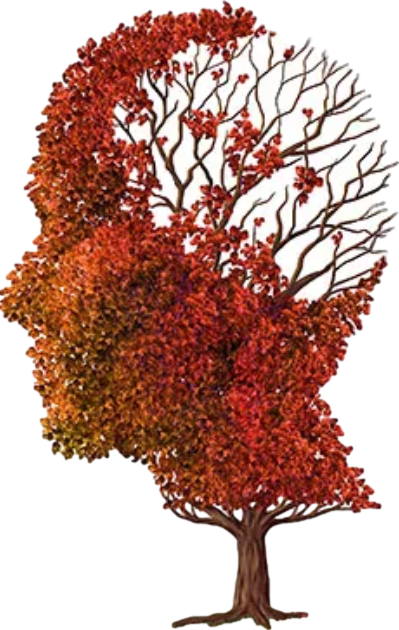 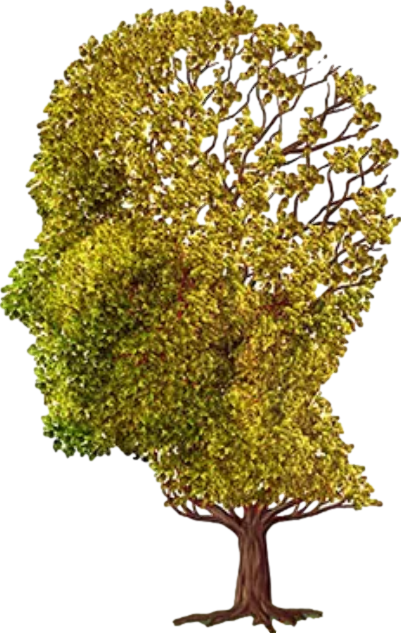 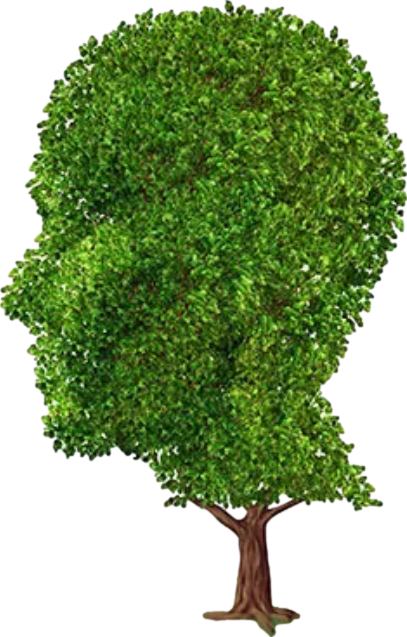 decreased
increased
Benzodiazepines
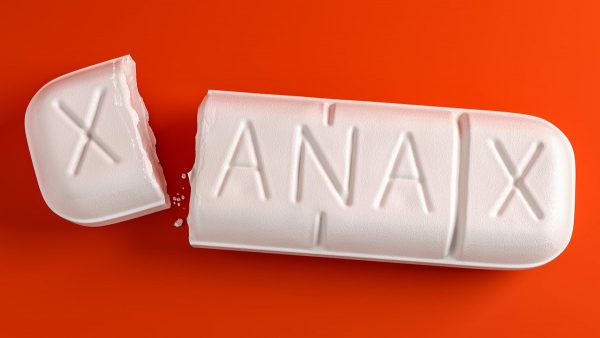 There were studies showing an association of benzodiazepines and dementia, but more recent studies have cast doubt. 
In a prospective follow-up study with 3434 patients, the risk of dementia actually went down as the dose exposure went up (Gray SL et al, 2016).
Another study with 616,256 patients found the same risk of dementia in people taking benzodiazepines as in those on antidepressants, suggesting that these meds are just a marker for another variable, like having a psychiatric disorder (Baek et al, 2020).
No association between benzos and dementia (n = 235,465, Osler & Jørgensen, 2020).
A systematic review of reviews suggested an association (Ferreira et al, 2021).
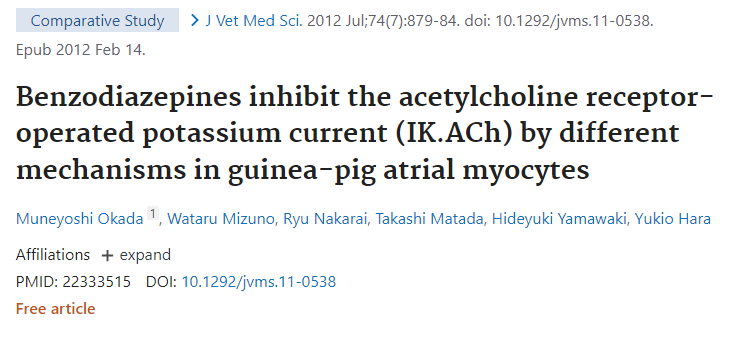 -
+
++
+++
anticholinergic:
Anticholinergic Burden Scale
Anticholinergic Burden Scale
Anticholinergic Burden Scale
Anticholinergic Burden Scale
Anticholinergic Burden Scale
Anticholinergic Burden Scale
Anticholinergic Burden Scale
Anticholinergic Burden Scale
Anticholinergic Burden Scale
Anticholinergic Burden Scale
Anticholinergic Burden Scale
Anticholinergic Burden Scale
Anticholinergic Burden Scale
?
Anticholinergic Burden Scale
Anticholinergic Burden Scale
Anticholinergic Burden Scale
Anticholinergic Burden Scale
?
Anticholinergic Burden Scale
Anticholinergic Burden Scale
Anticholinergic Burden Scale
Anticholinergic Burden Scale
Anticholinergic Burden Scale
Anticholinergic Burden Scale
Anticholinergic Burden Scale
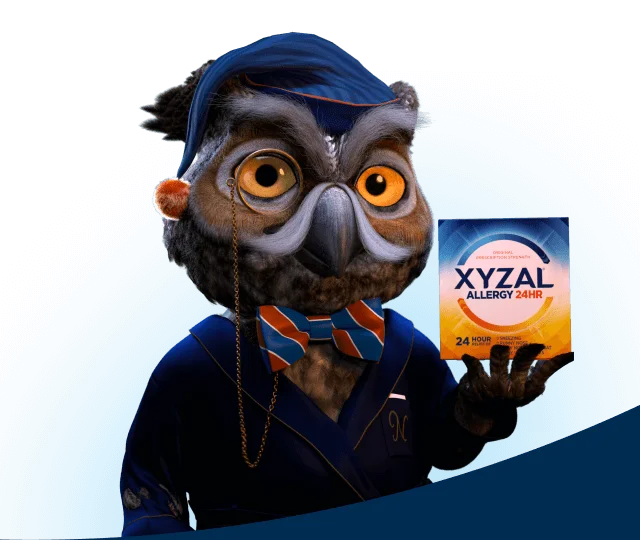 Anticholinergic Burden Scale
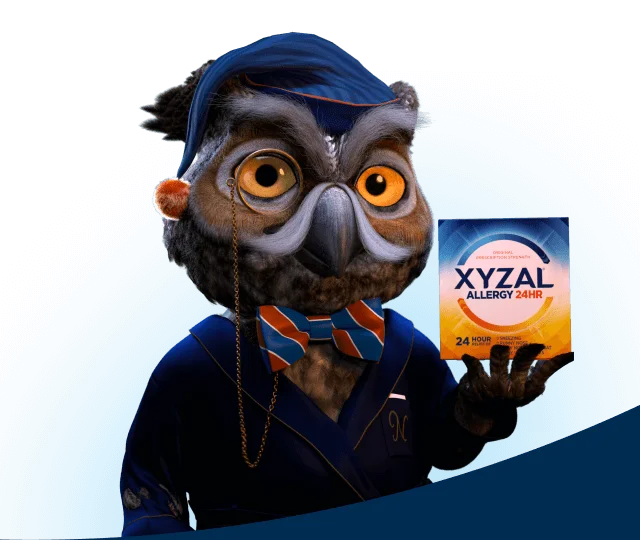 Anticholinergic Burden Scale
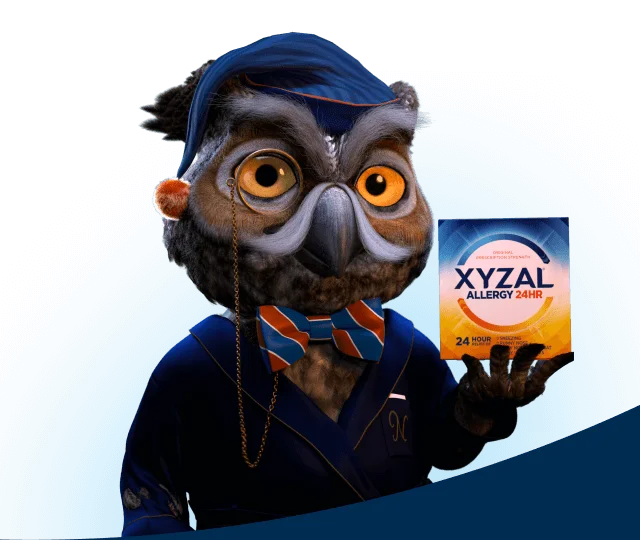 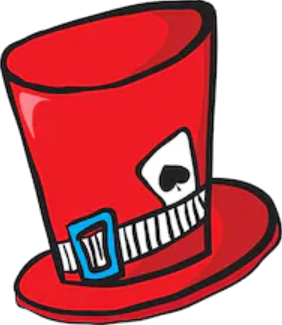 “Ox’s booty in a 
(ditro)pan”
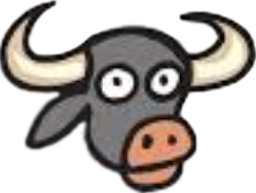 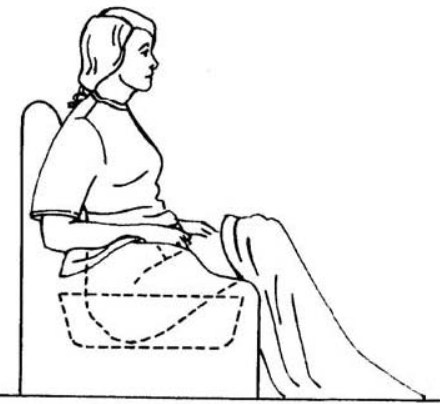 DITRO
Anticholinergic Burden Scale
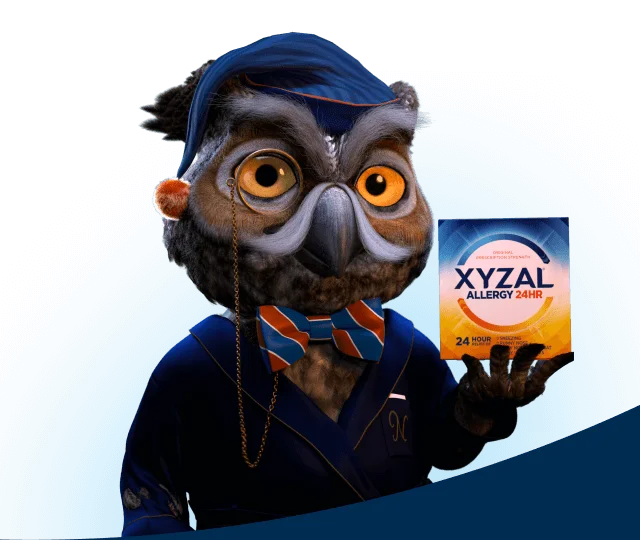 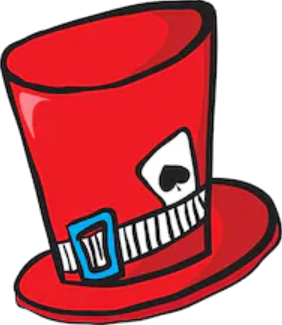 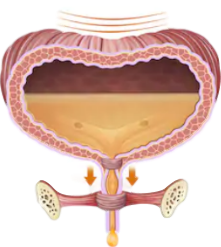 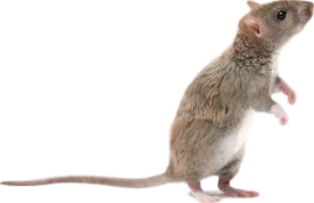 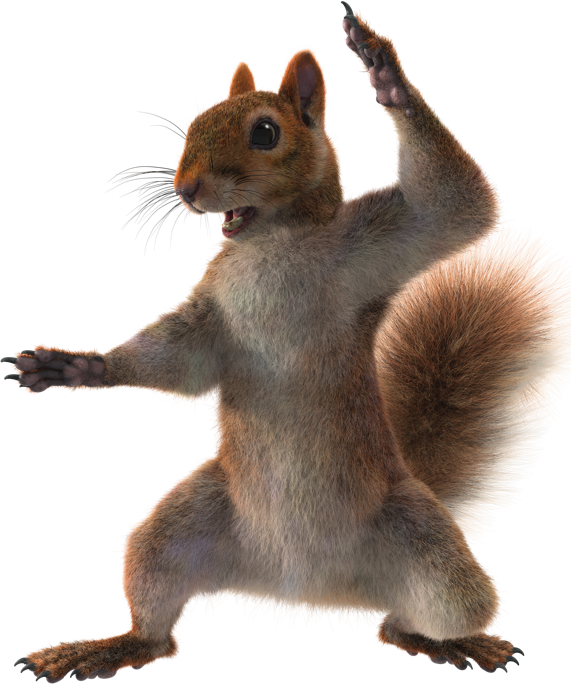 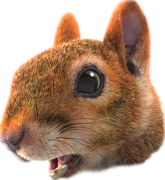 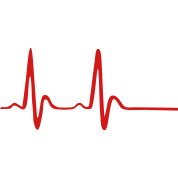 “Total rodent 
Detrusor control”
“Ox’s booty in a 
(ditro)pan”
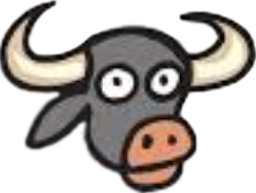 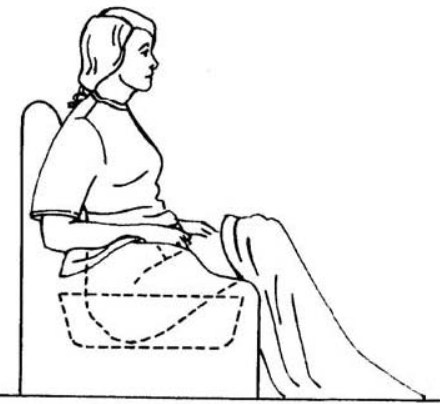 DITRO
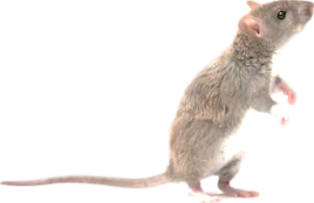 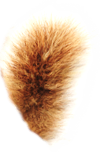 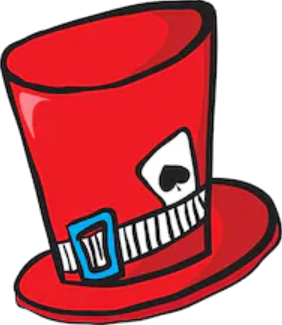 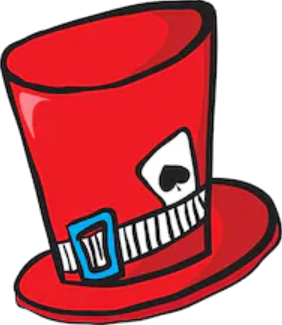 Anticholinergic Burden Scale
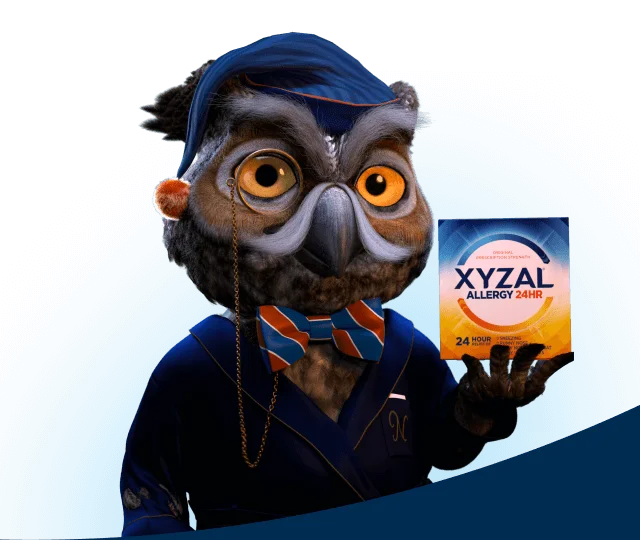 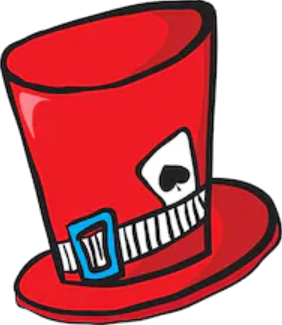 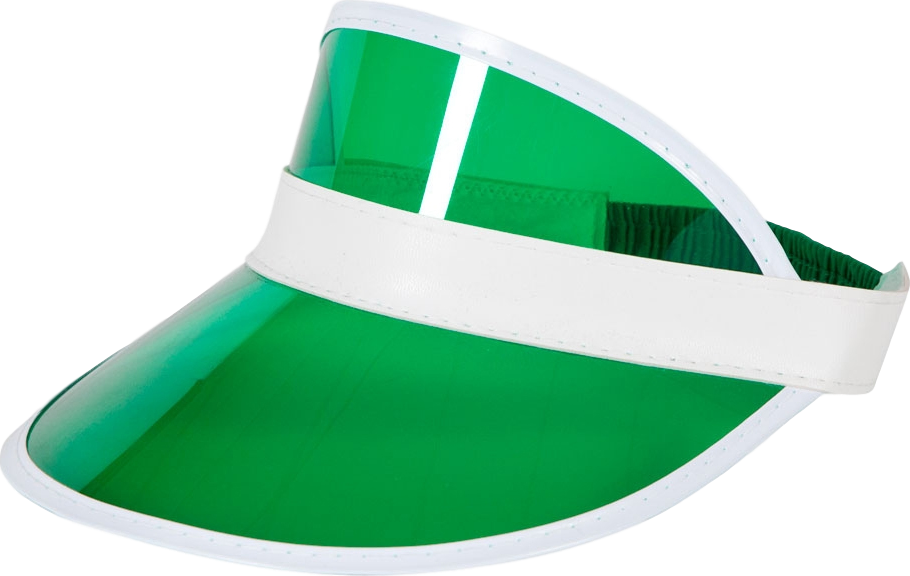 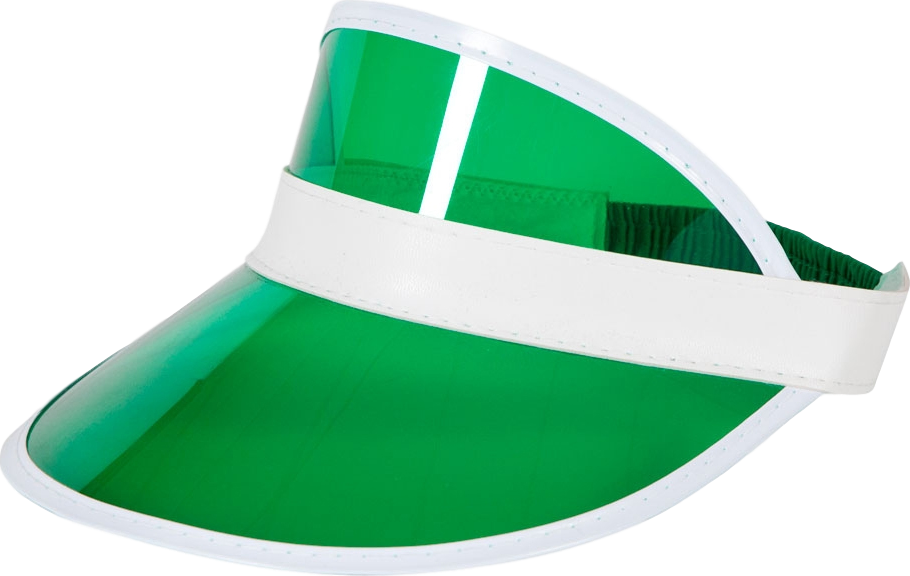 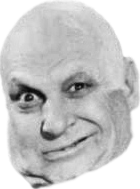 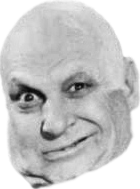 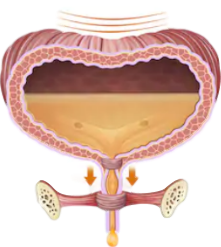 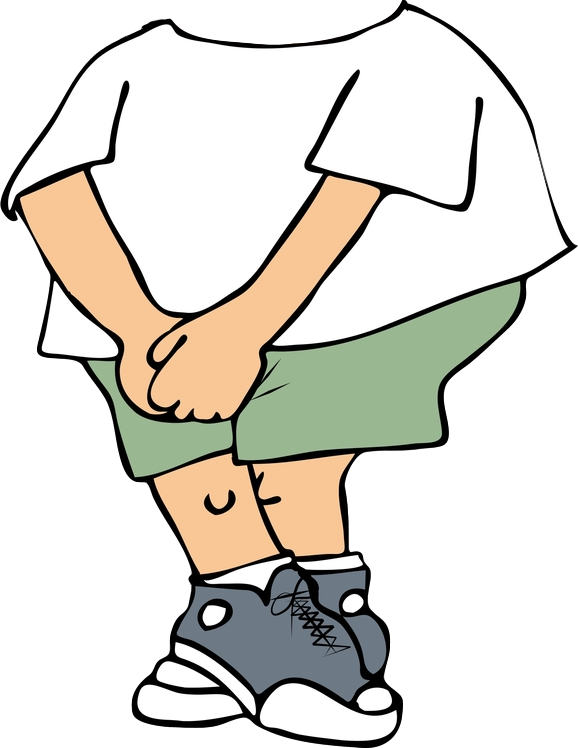 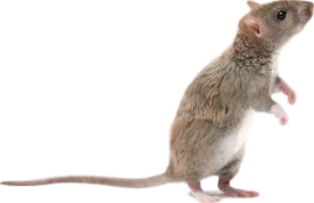 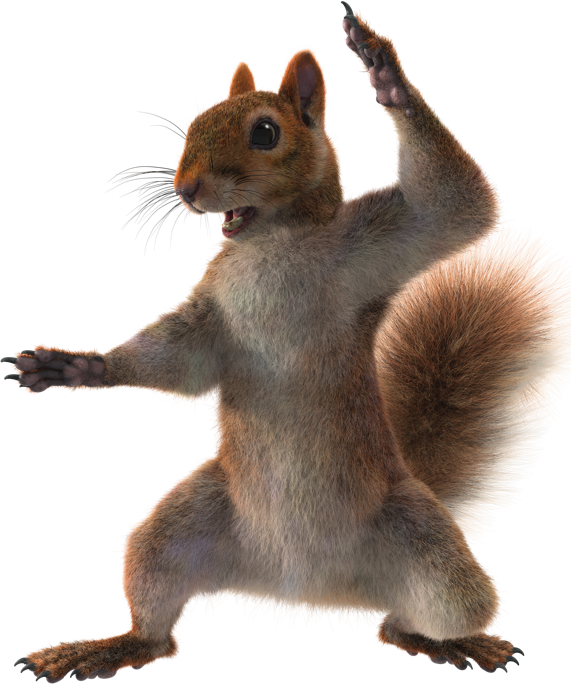 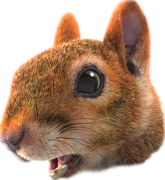 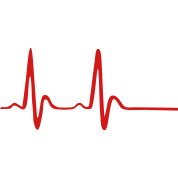 “Total rodent 
Detrusor control”
“Ox’s booty in a 
(ditro)pan”
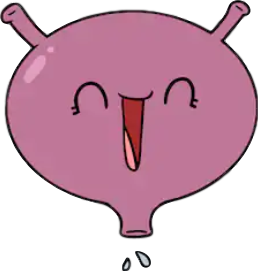 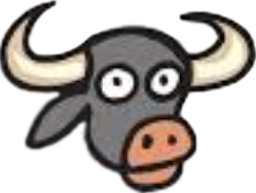 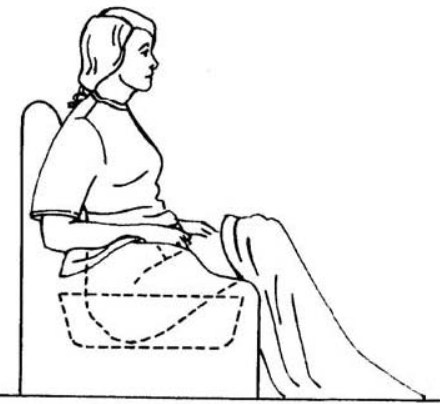 DITRO
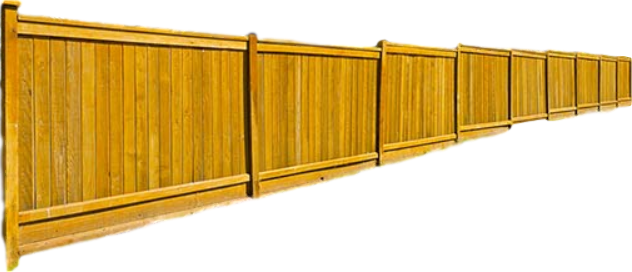 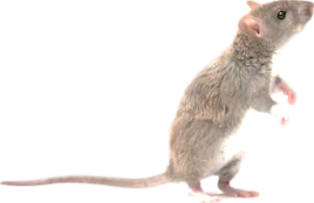 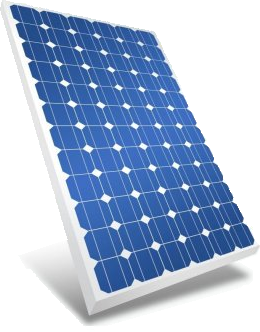 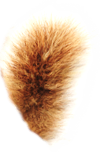 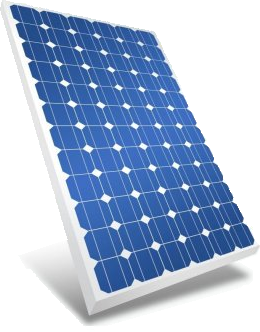 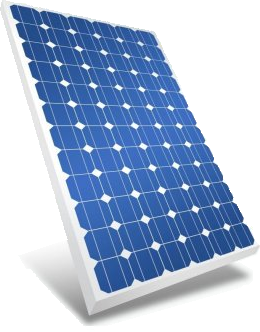 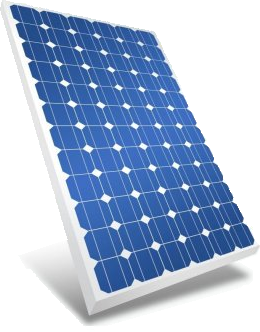 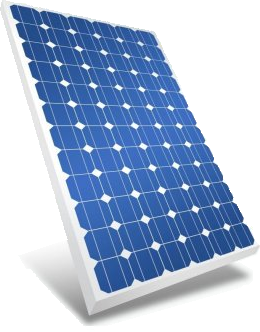 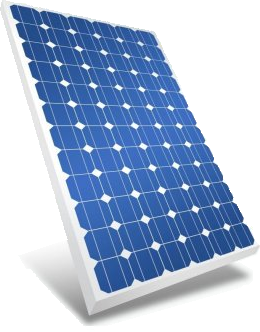 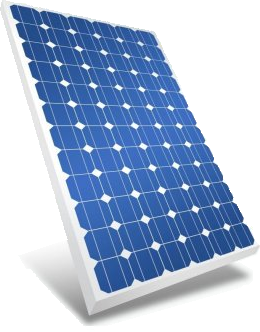 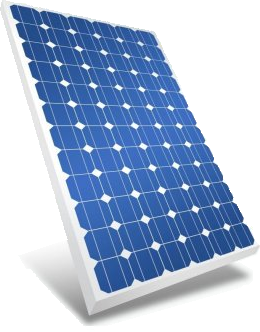 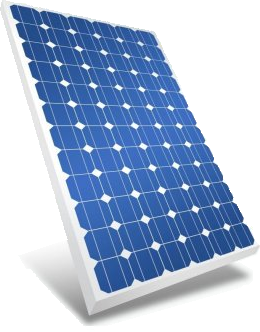 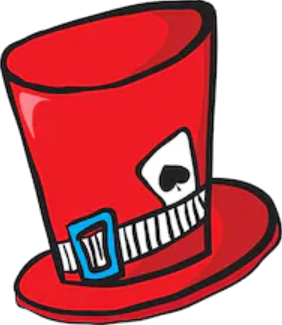 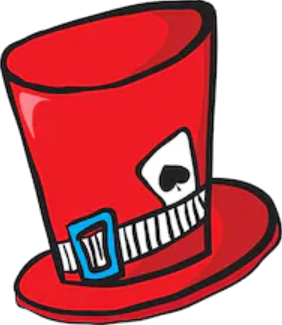 Anticholinergic Burden Scale
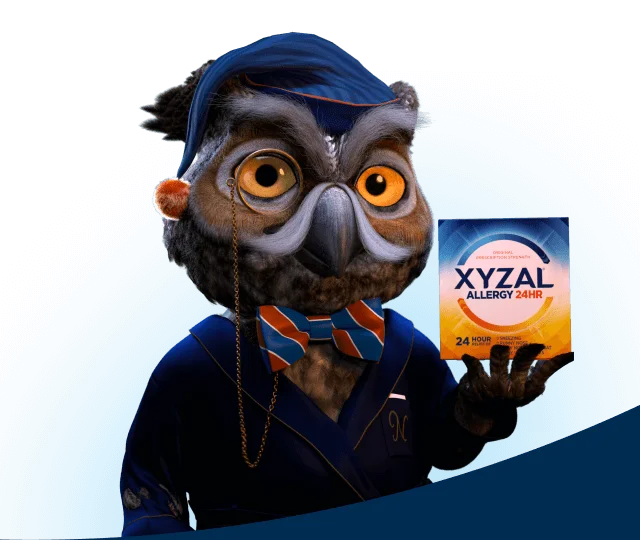 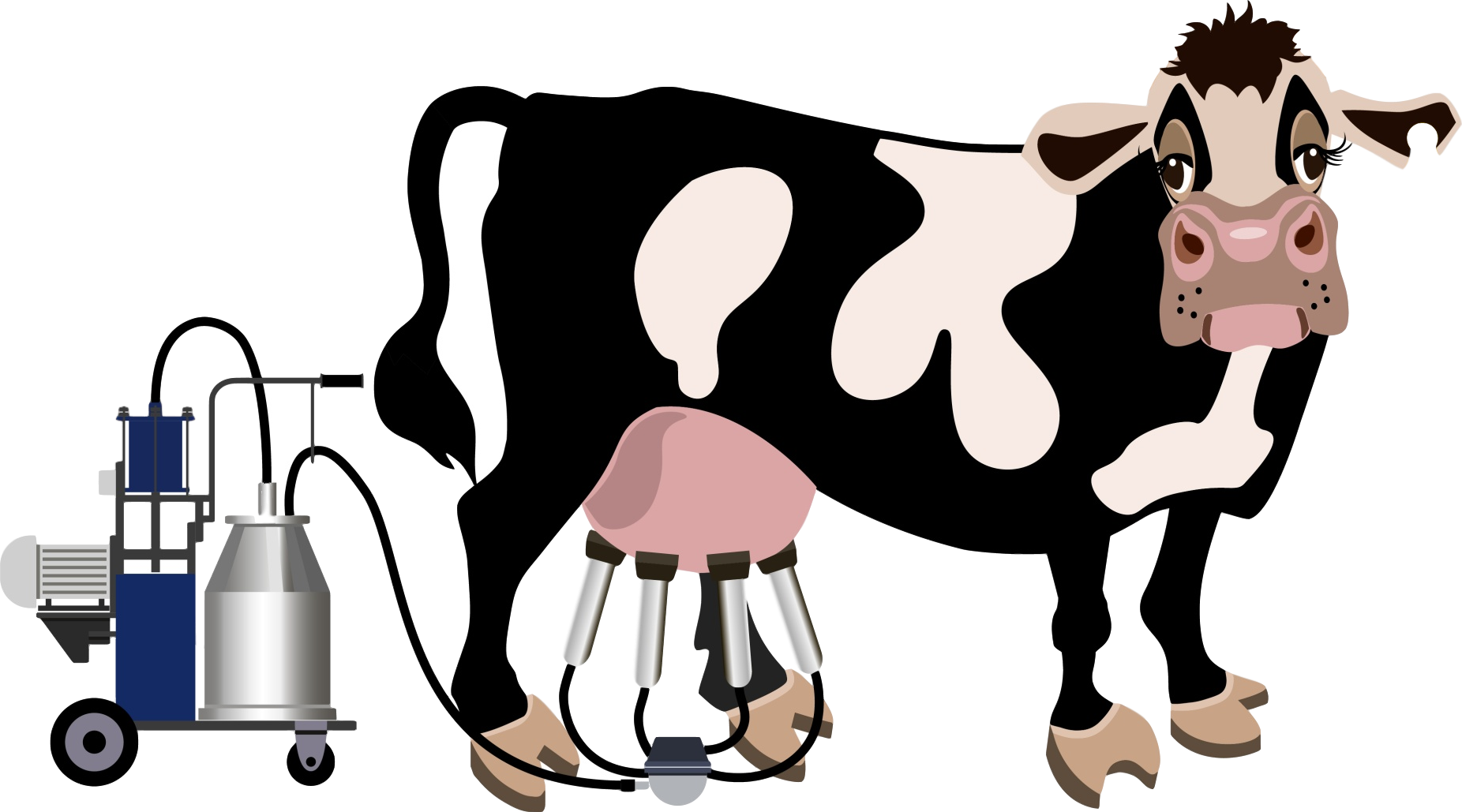 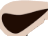 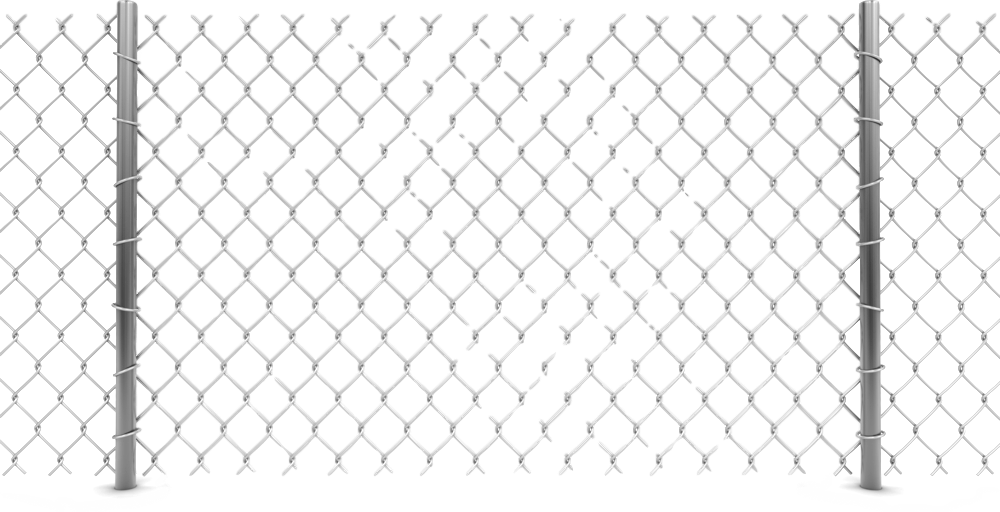 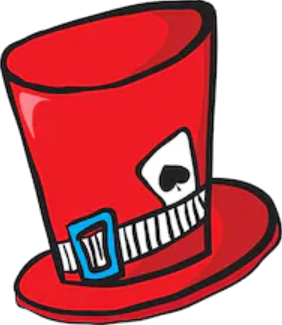 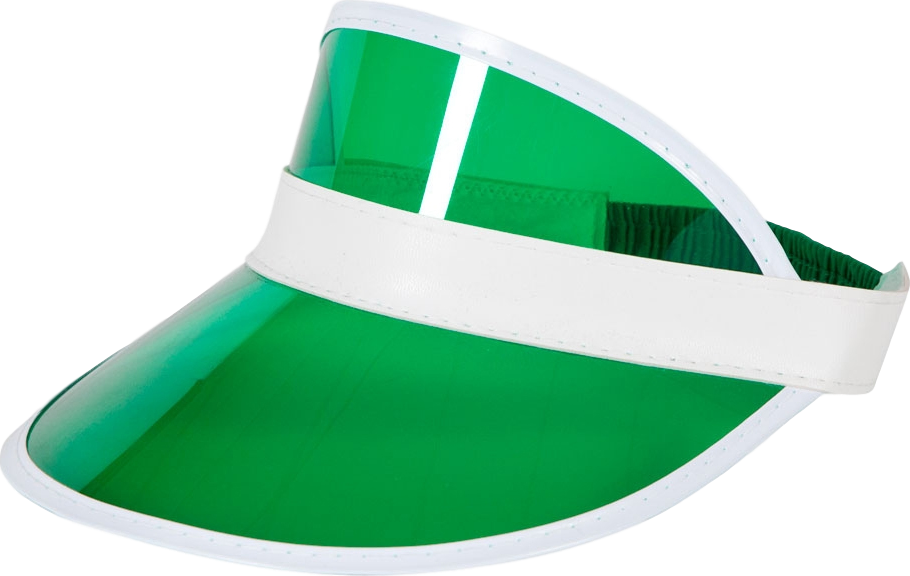 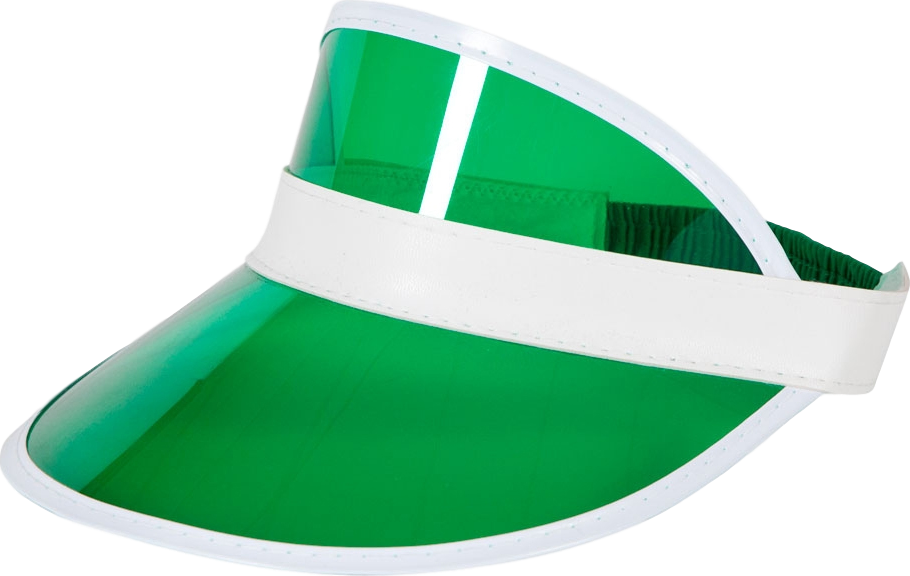 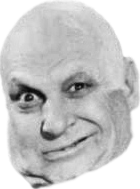 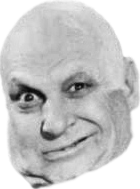 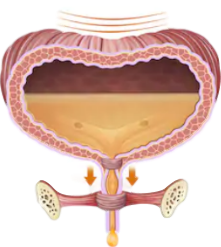 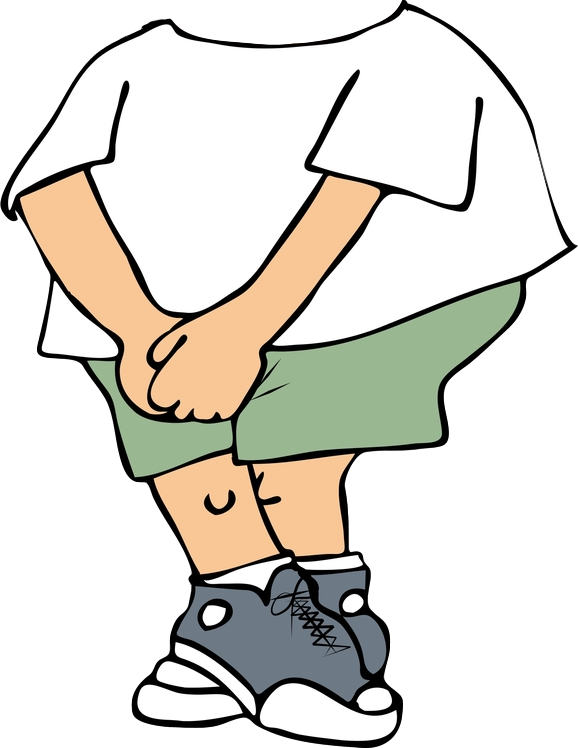 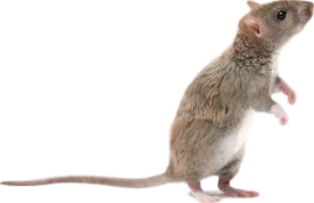 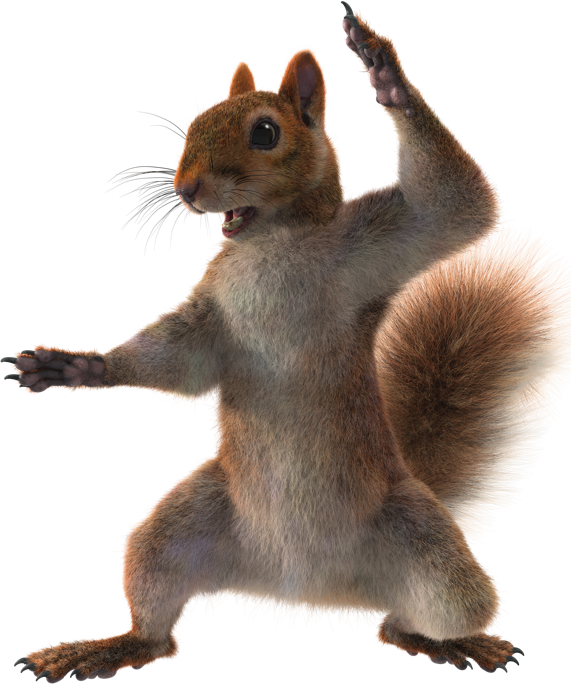 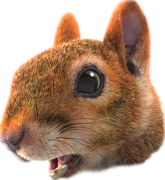 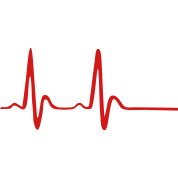 “Total rodent 
Detrusor control”
“Ox’s booty in a 
(ditro)pan”
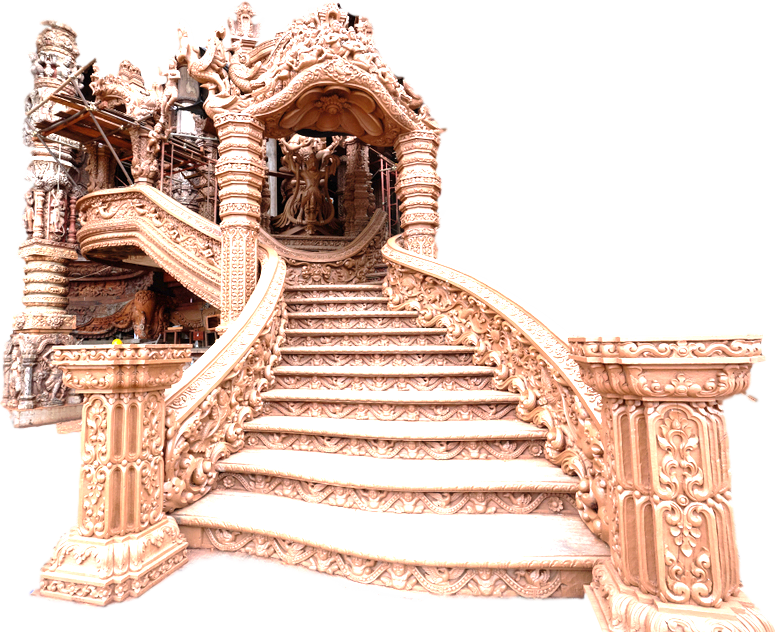 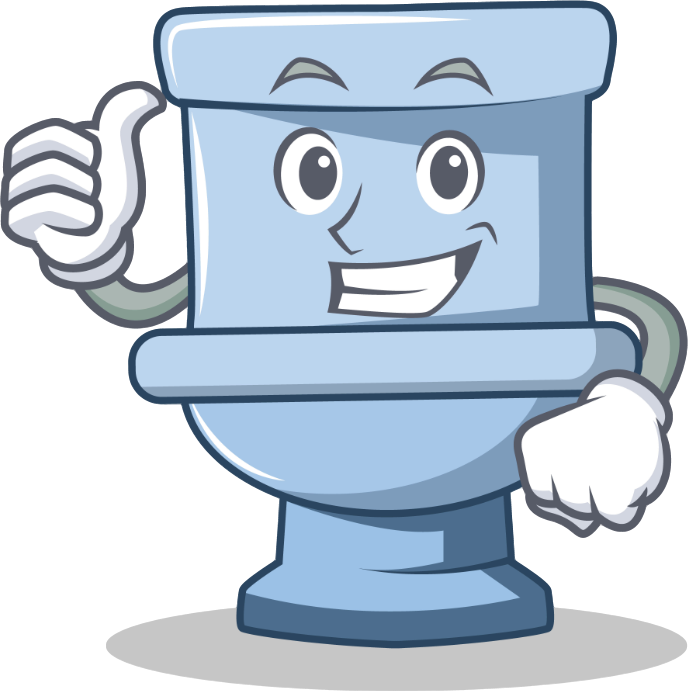 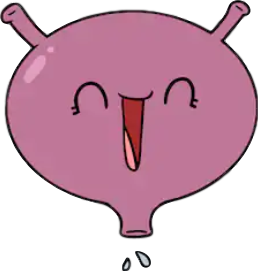 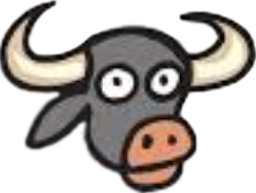 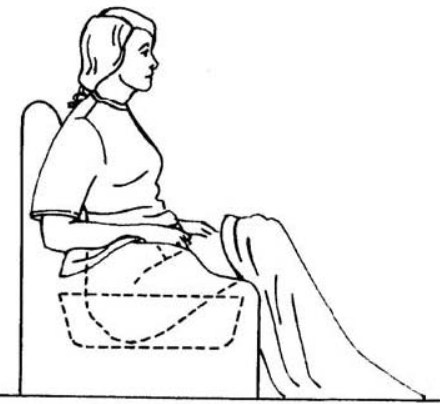 DITRO
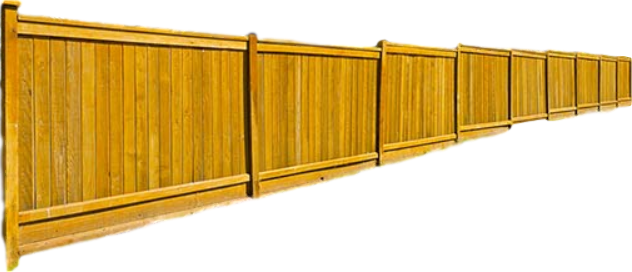 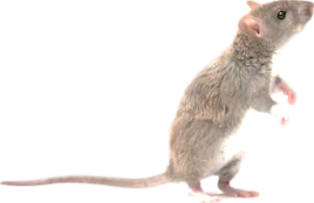 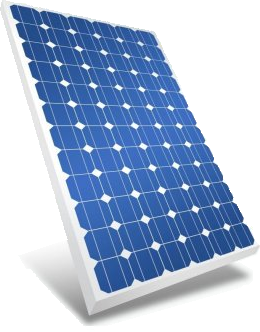 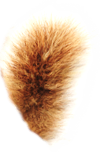 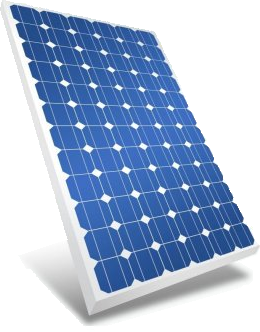 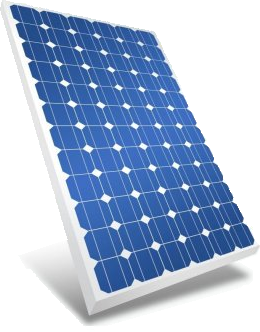 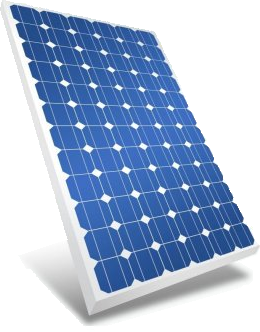 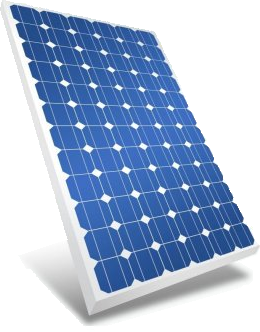 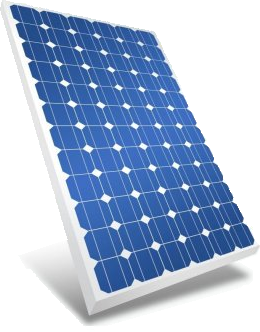 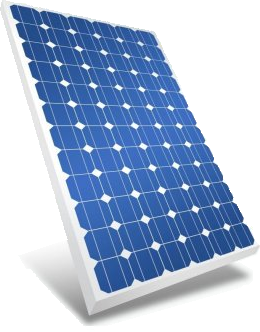 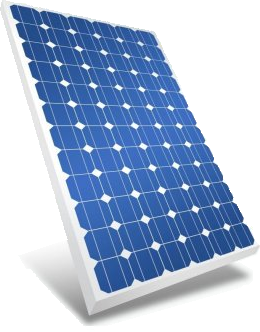 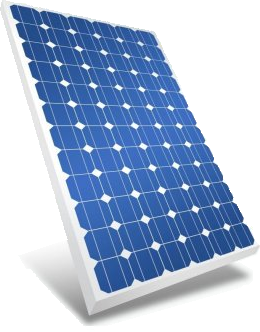 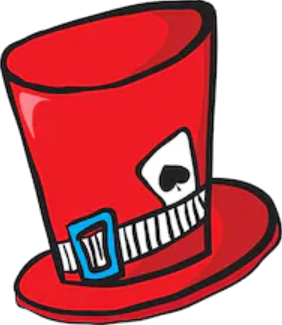 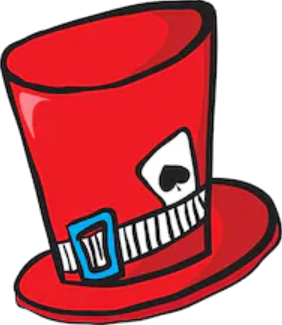 Anticholinergic Burden Scale
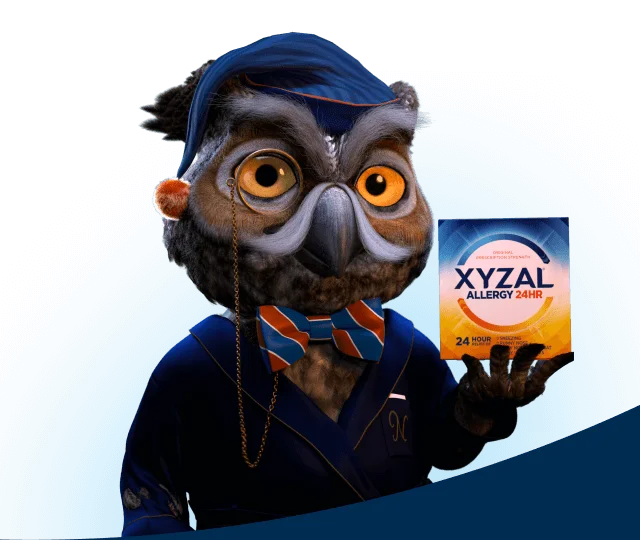 Anticholinergic Burden Scale
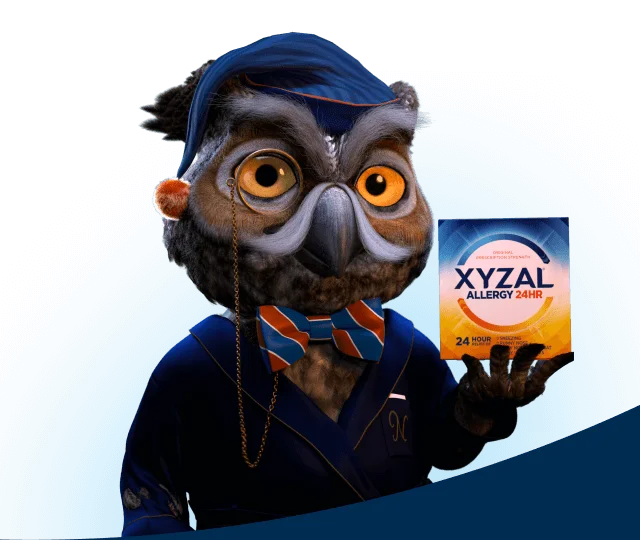 Anticholinergic Burden Scale
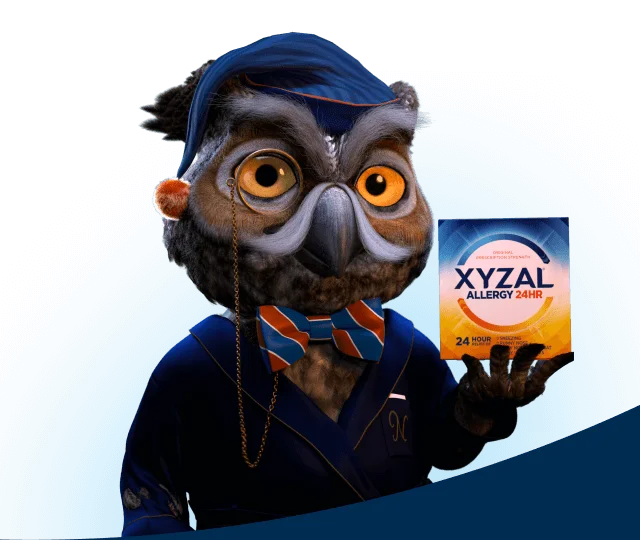 Anticholinergic Burden Scale
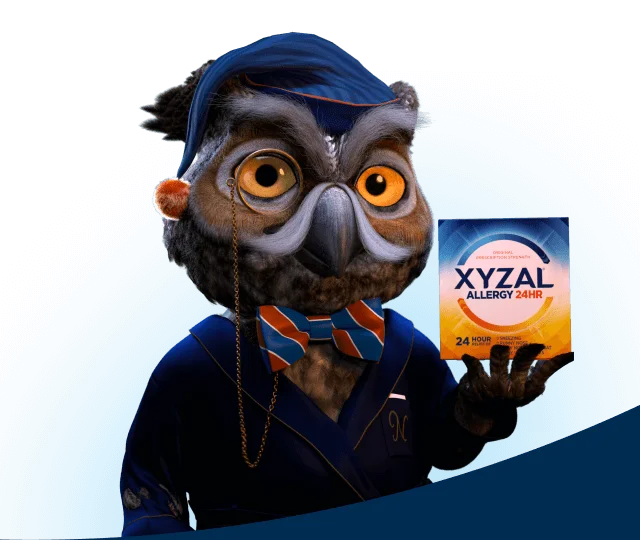 Anticholinergic Burden Scale
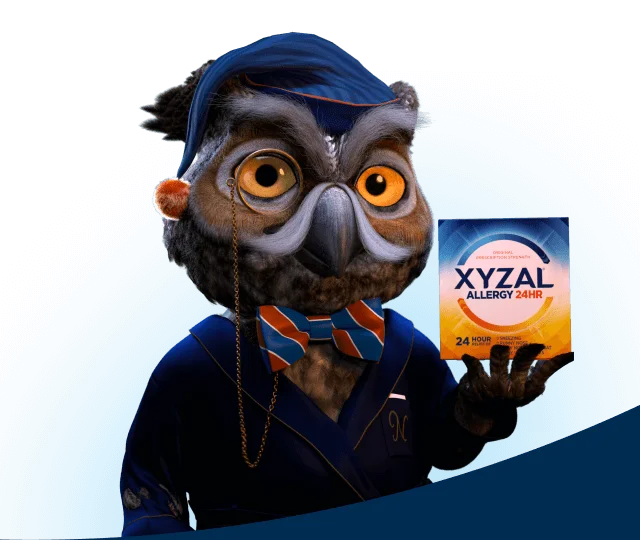 Anticholinergic Burden Scale
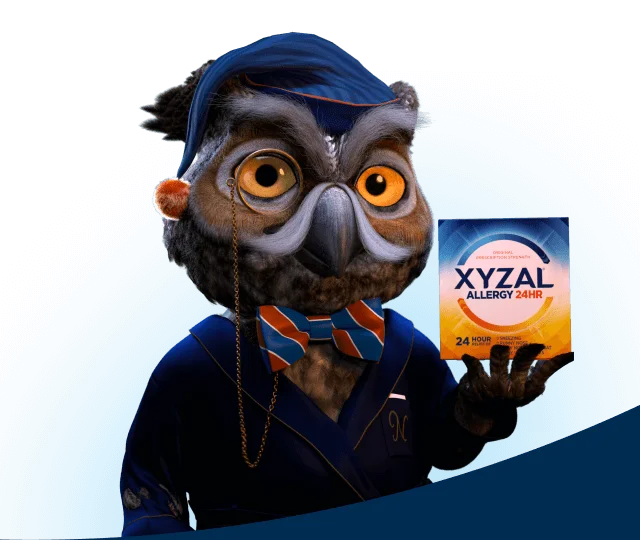 Anticholinergic Burden Scale
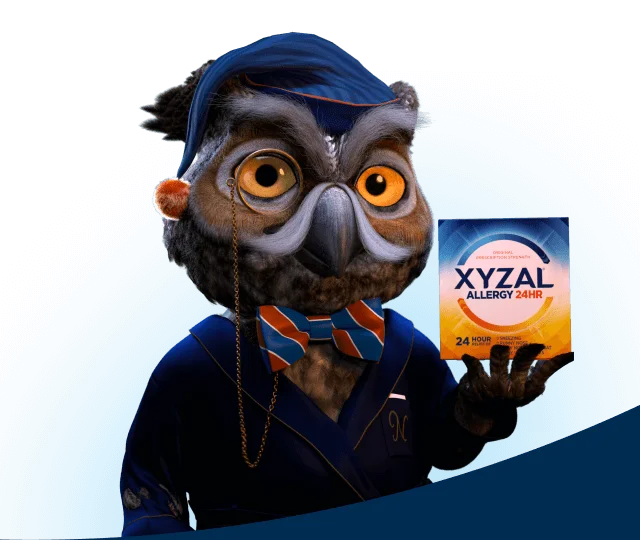 Anticholinergic Burden Scale
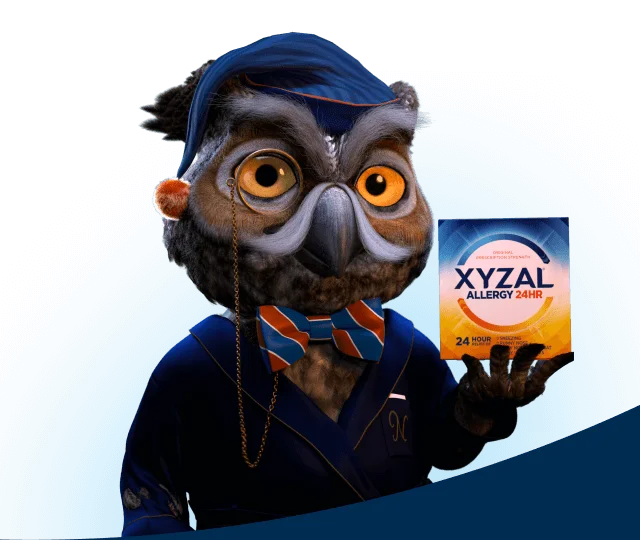 Anticholinergic Burden Scale
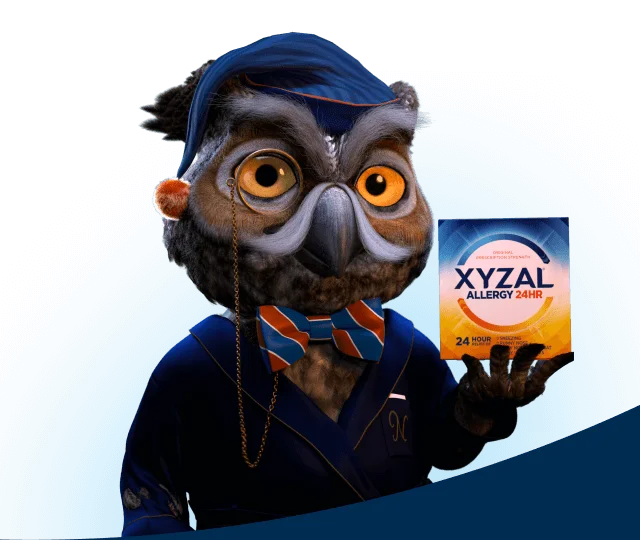 Anticholinergic Burden Scale
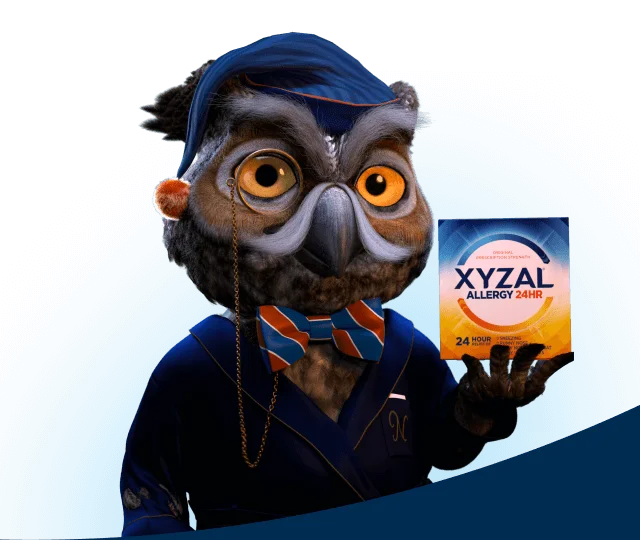 Anticholinergic Burden Scale
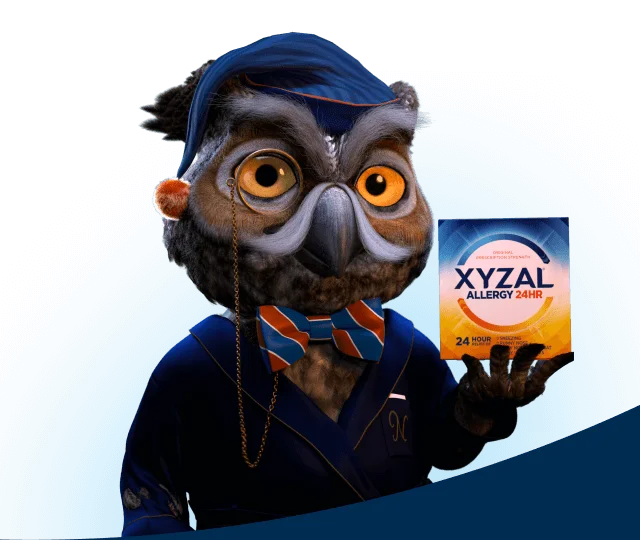 Anticholinergic Burden Scale
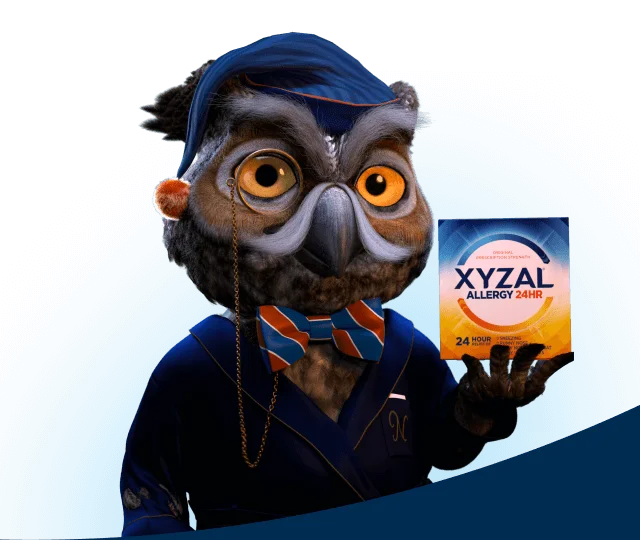 Anticholinergic Burden Scale
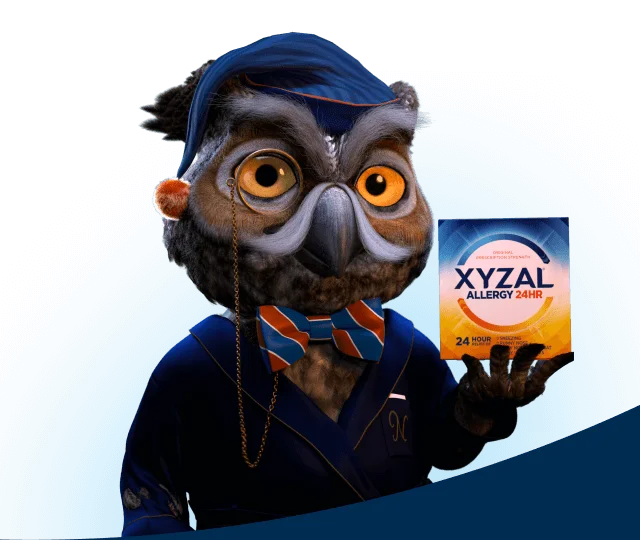 Anticholinergic Burden Scale
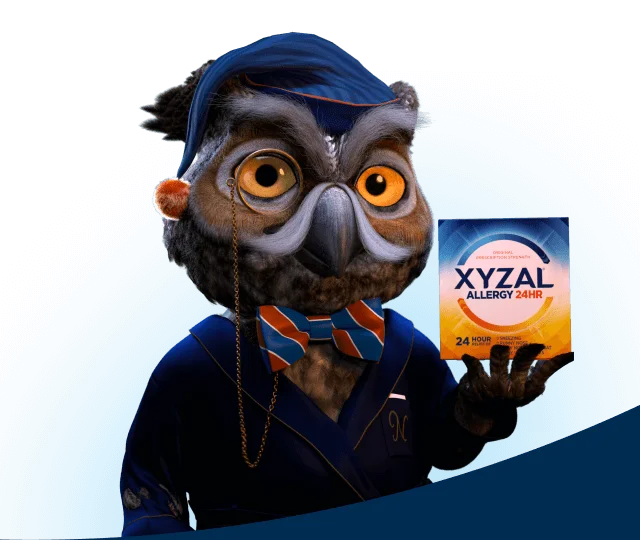 Anticholinergic Burden Scale
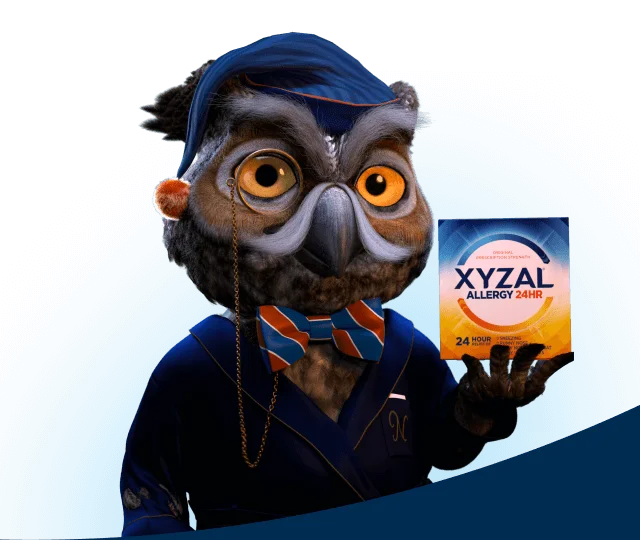 Anticholinergic Burden Scale
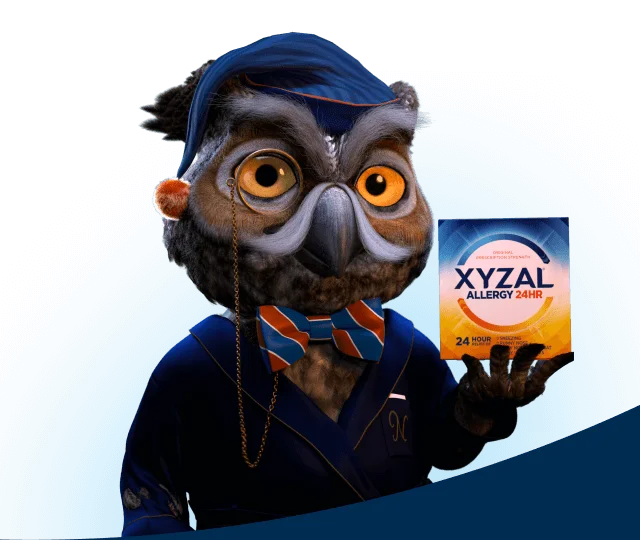 Anticholinergic Burden Scale
The opposite of anticholinergics...
Interventions once a diagnosis has been made

Cholinesterase inhibitors 

have a useful, modest role in improving cognition and activities of daily living in patients with mild-to-moderate Alzheimer’s disease
2017
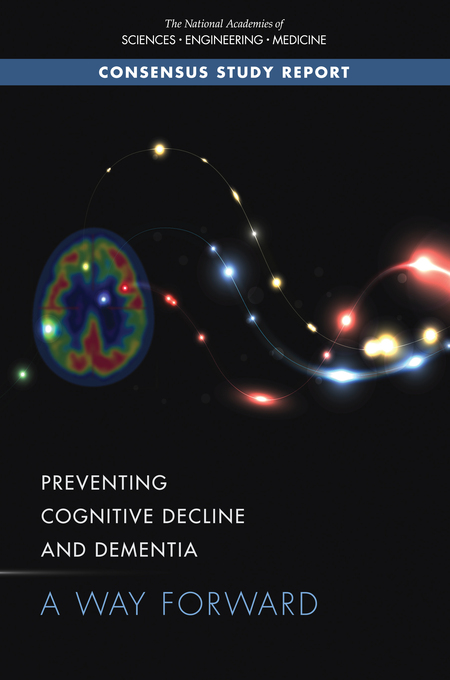 National Academies of Sciences, Engineering, and Medicine; Health and Medicine Division; Board on Health Sciences Policy; Committee on Preventing Dementia and Cognitive Impairment. Preventing Cognitive Decline and Dementia: A Way Forward. Downey A, Stroud C, Landis S, Leshner AI, editors. Washington (DC): National Academies Press (US); 2017 Jun 22. PMID: 28650595.
Interventions once a diagnosis has been made

Cholinesterase inhibitors 

have a useful, modest role in improving cognition and activities of daily living in patients with mild-to-moderate Alzheimer’s disease
2017
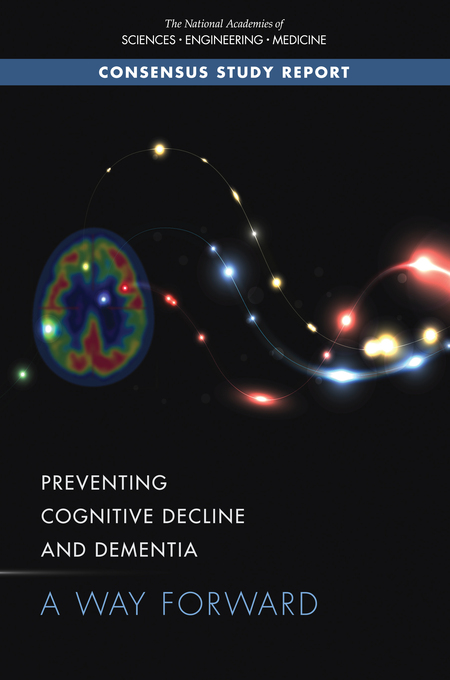 National Academies of Sciences, Engineering, and Medicine; Health and Medicine Division; Board on Health Sciences Policy; Committee on Preventing Dementia and Cognitive Impairment. Preventing Cognitive Decline and Dementia: A Way Forward. Downey A, Stroud C, Landis S, Leshner AI, editors. Washington (DC): National Academies Press (US); 2017 Jun 22. PMID: 28650595.
Cholinergics (muscarinics) - everything wet
Brady(cardia) Bunch SLUDGE buckets filled with fluids produced as cholinergic effects
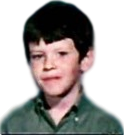 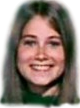 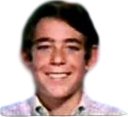 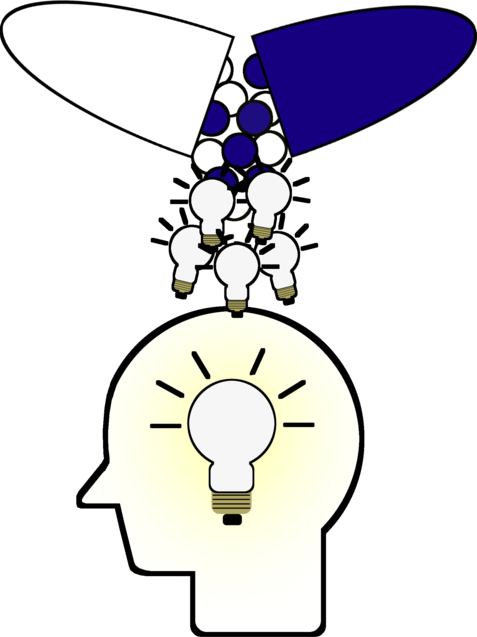 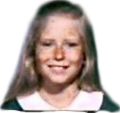 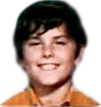 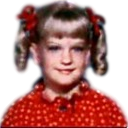 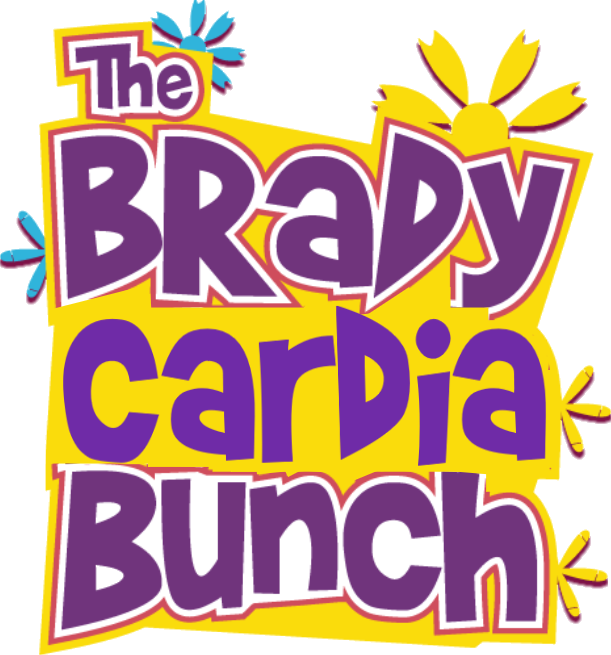 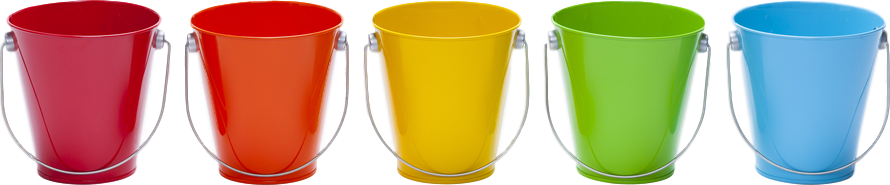 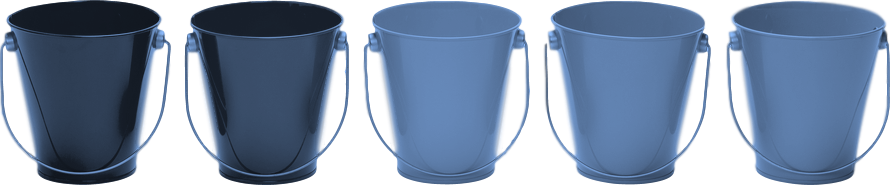 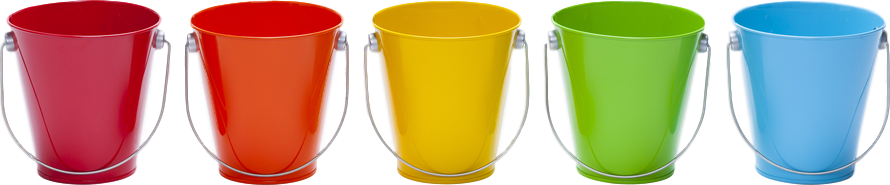 Saliva
Urine
Vomitus
Tears
Diarrhea
Sweat
pro-cognitive
Cholinergics (muscarinics) - everything wet
Brady(cardia) Bunch SLUDGE buckets filled with fluids produced as cholinergic effects
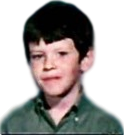 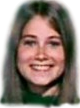 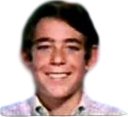 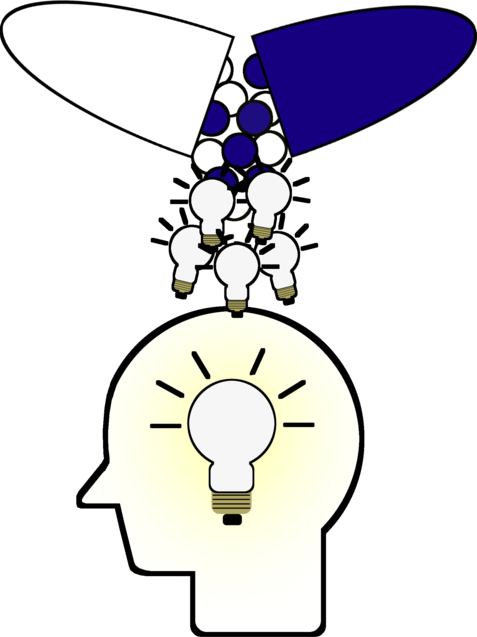 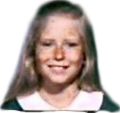 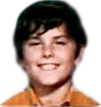 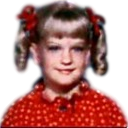 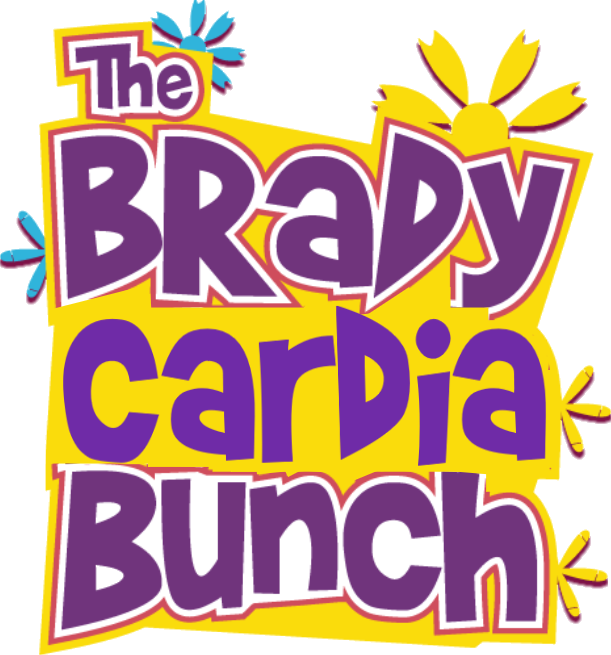 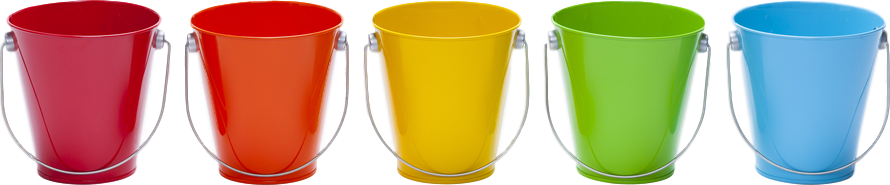 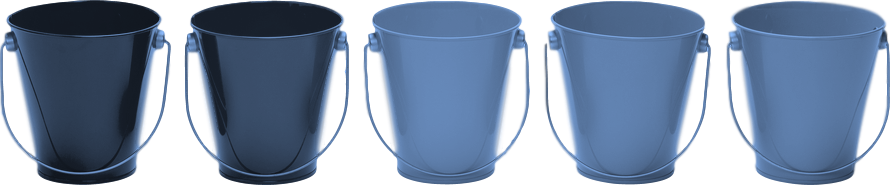 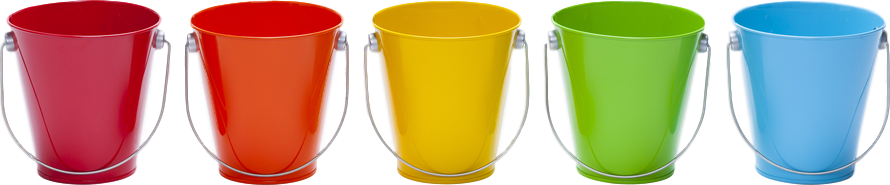 Saliva
Urine
Vomitus
Tears
Diarrhea
Sweat
pro-cognitive
Anticholinergics (antimuscarinics) - everything dry
Cholinergics (muscarinics) - everything wet
Brady(cardia) Bunch SLUDGE buckets filled with fluids produced as cholinergic effects
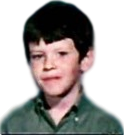 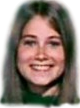 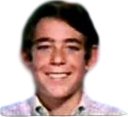 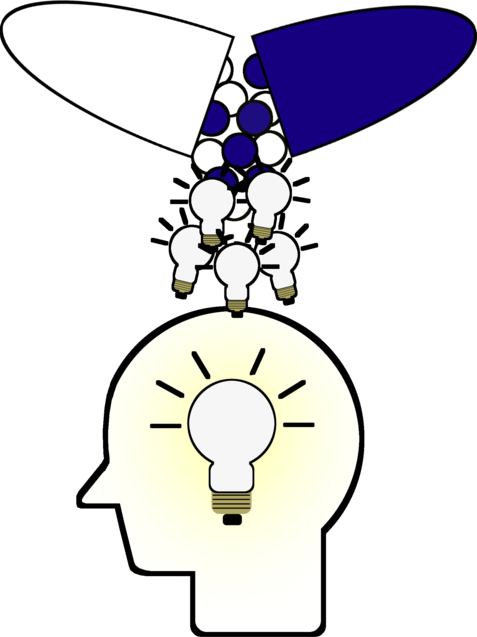 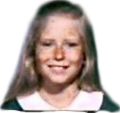 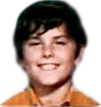 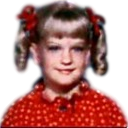 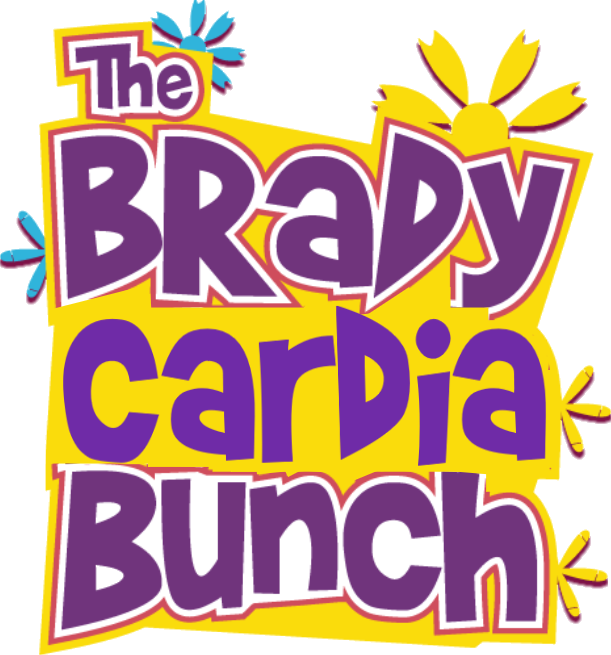 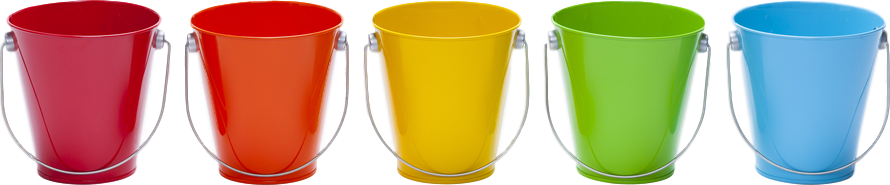 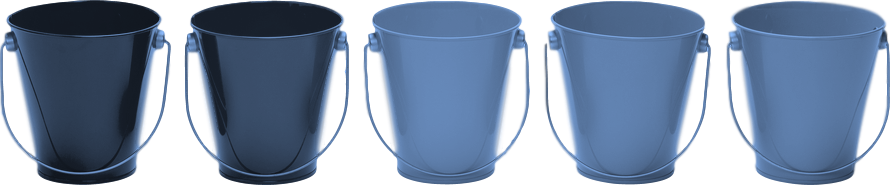 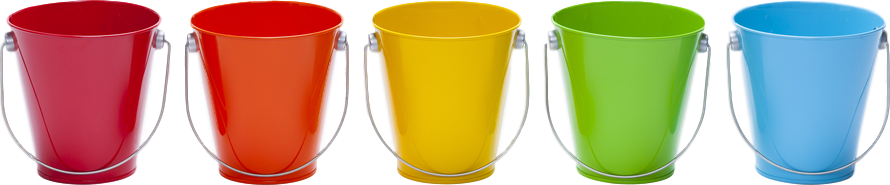 Saliva
Urine
Vomitus
Tears
Diarrhea
Sweat
pro-cognitive
tachycardia
Anticholinergics (antimuscarinics) - everything dry
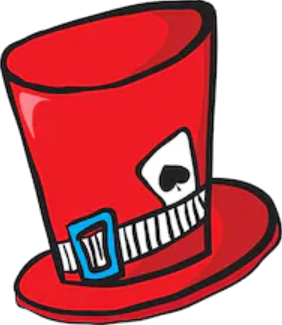 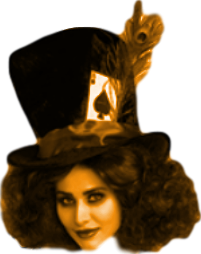 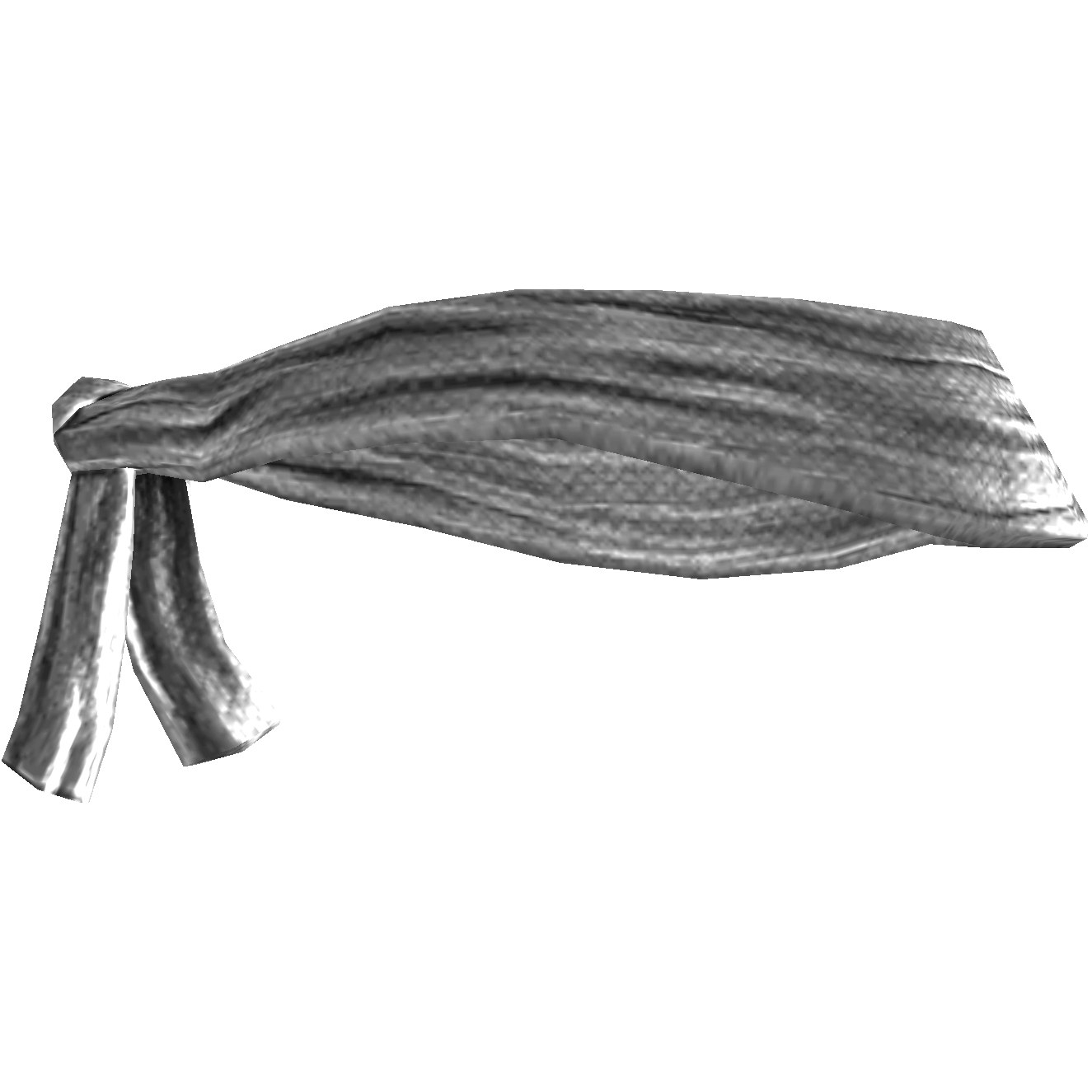 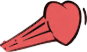 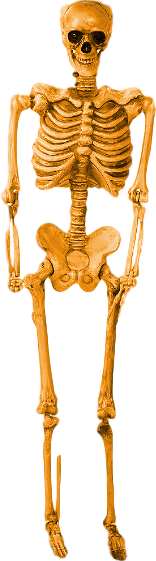 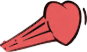 Cholinergics (muscarinics) - everything wet
Brady(cardia) Bunch SLUDGE buckets filled with fluids produced as cholinergic effects
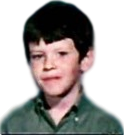 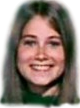 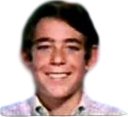 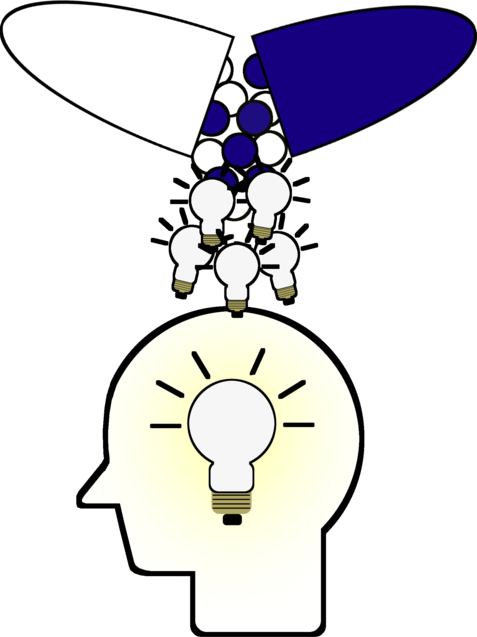 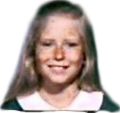 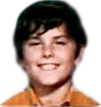 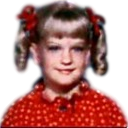 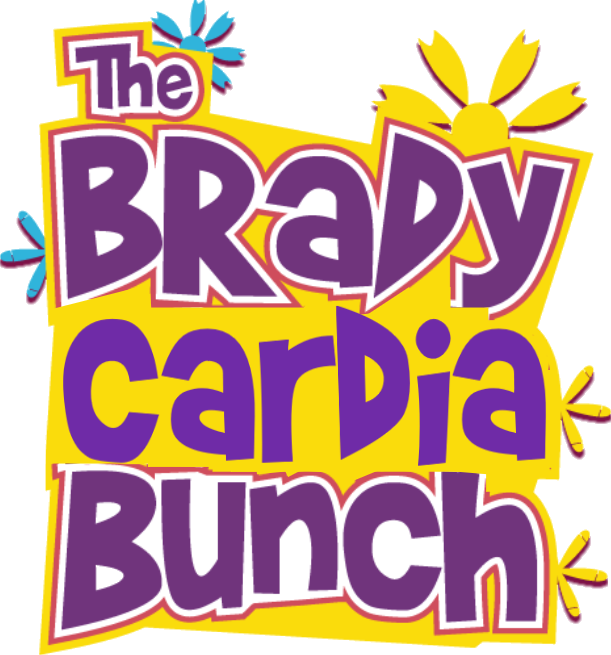 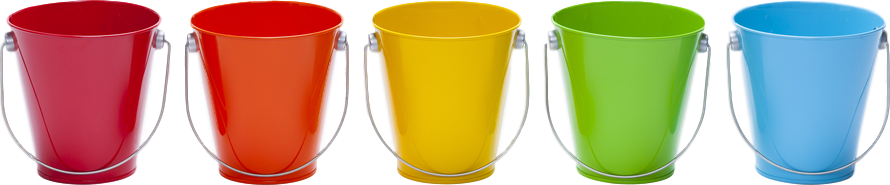 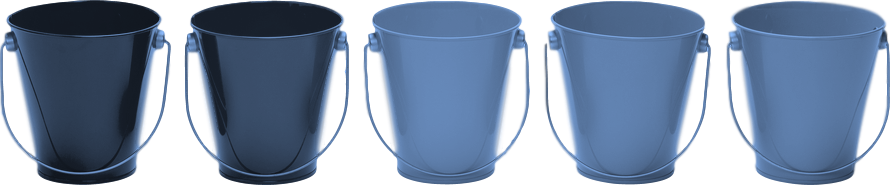 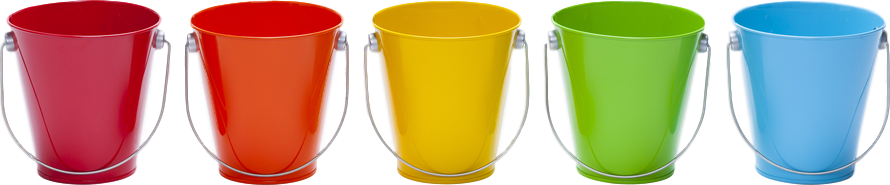 Saliva
Urine
Vomitus
Tears
Diarrhea
Sweat
pro-cognitive
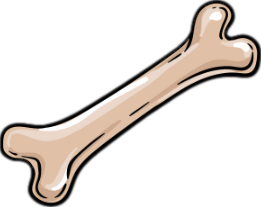 dry
mouth
tachycardia
Anticholinergics (antimuscarinics) - everything dry
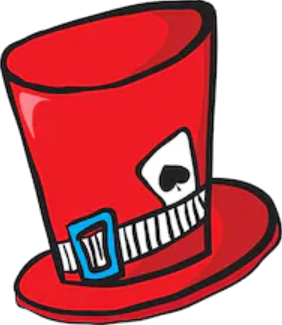 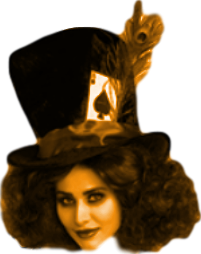 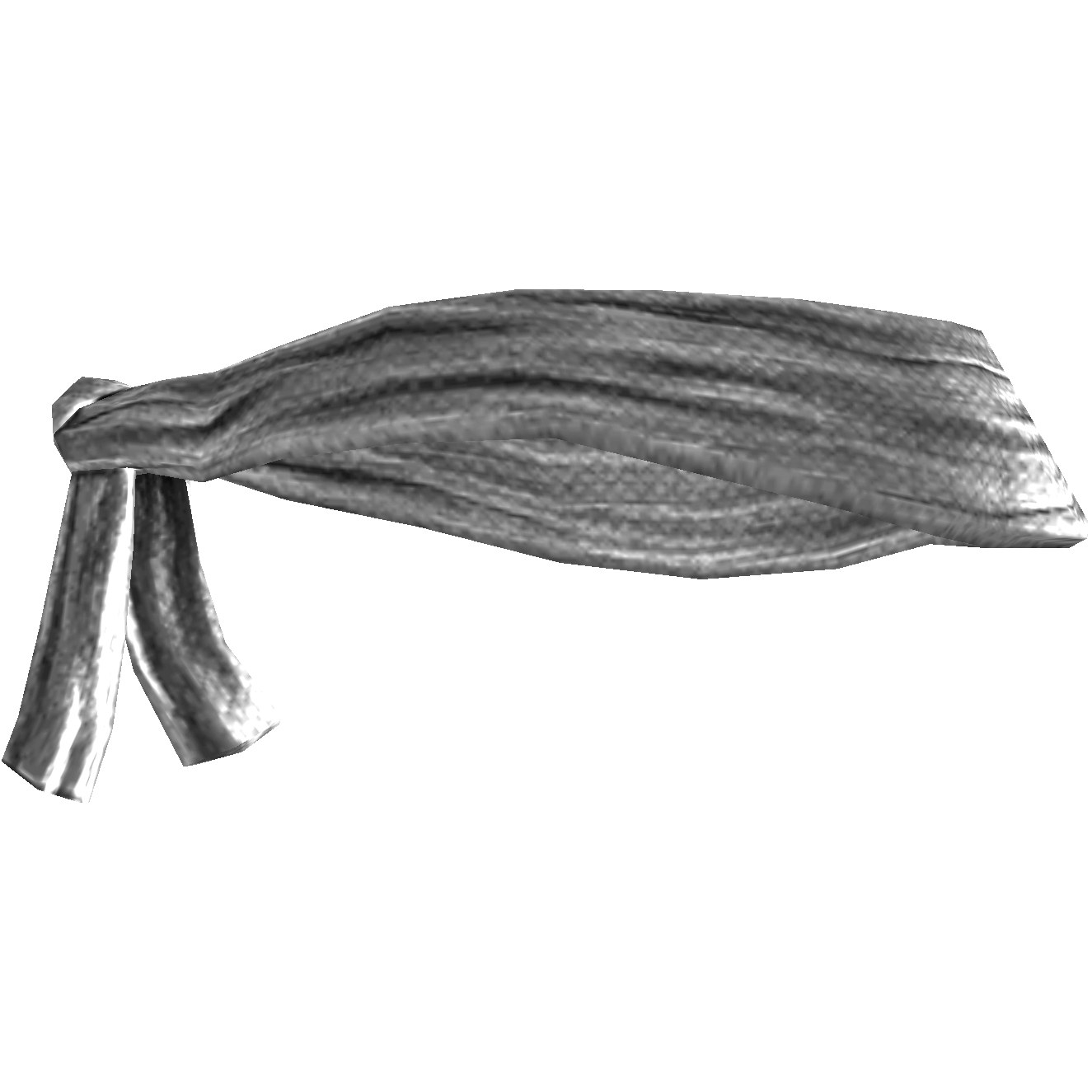 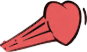 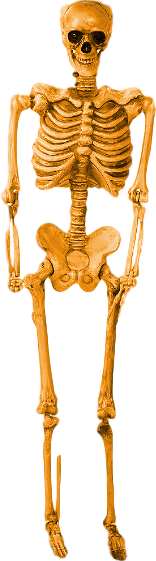 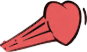 Cholinergics (muscarinics) - everything wet
Brady(cardia) Bunch SLUDGE buckets filled with fluids produced as cholinergic effects
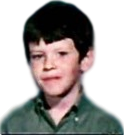 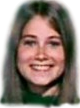 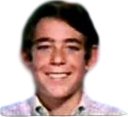 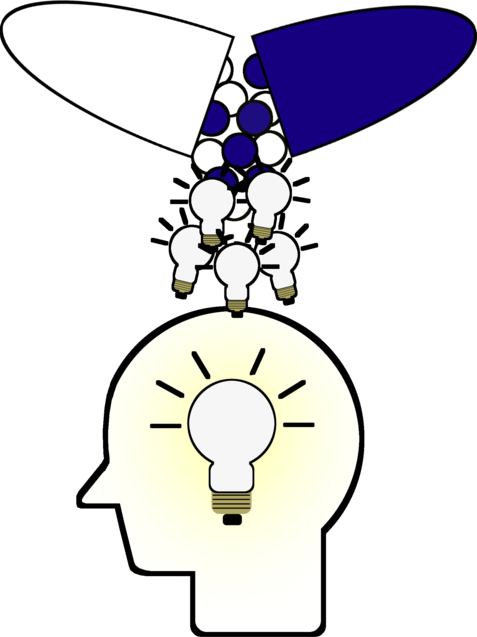 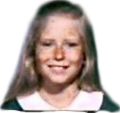 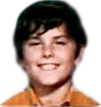 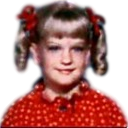 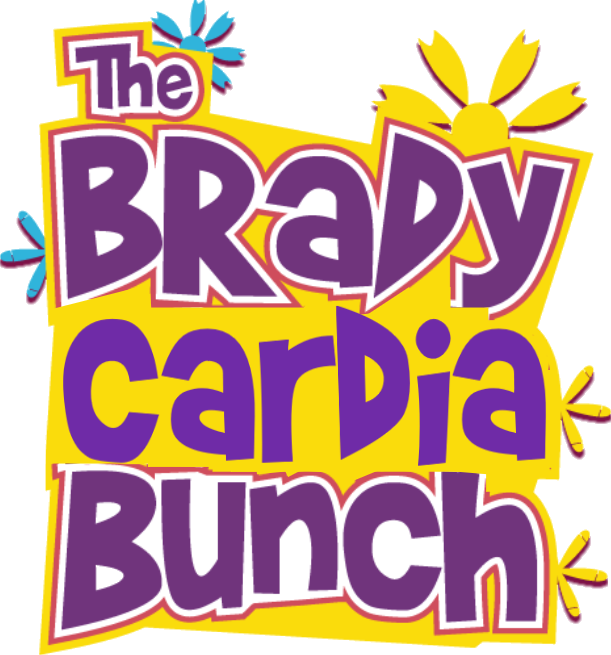 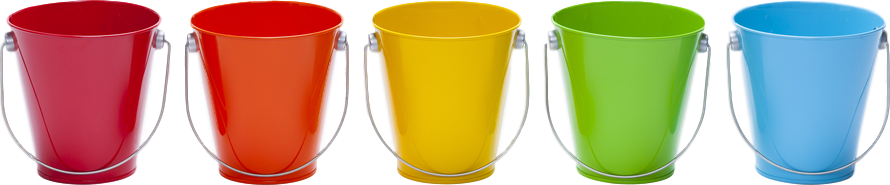 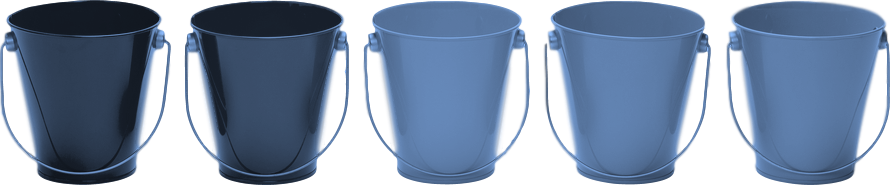 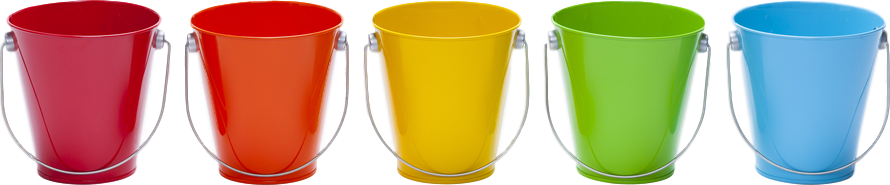 Saliva
Urine
Vomitus
Tears
Diarrhea
Sweat
pro-cognitive
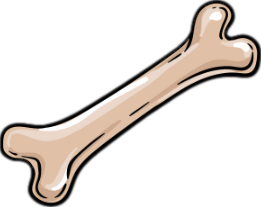 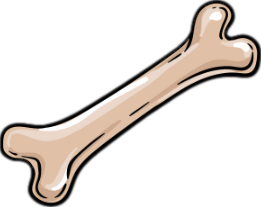 dry
eyes
dry
mouth
tachycardia
Anticholinergics (antimuscarinics) - everything dry
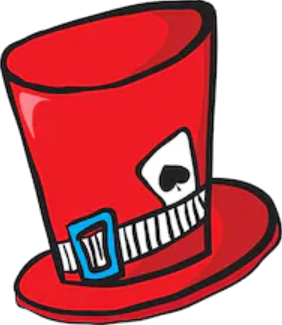 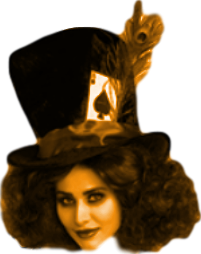 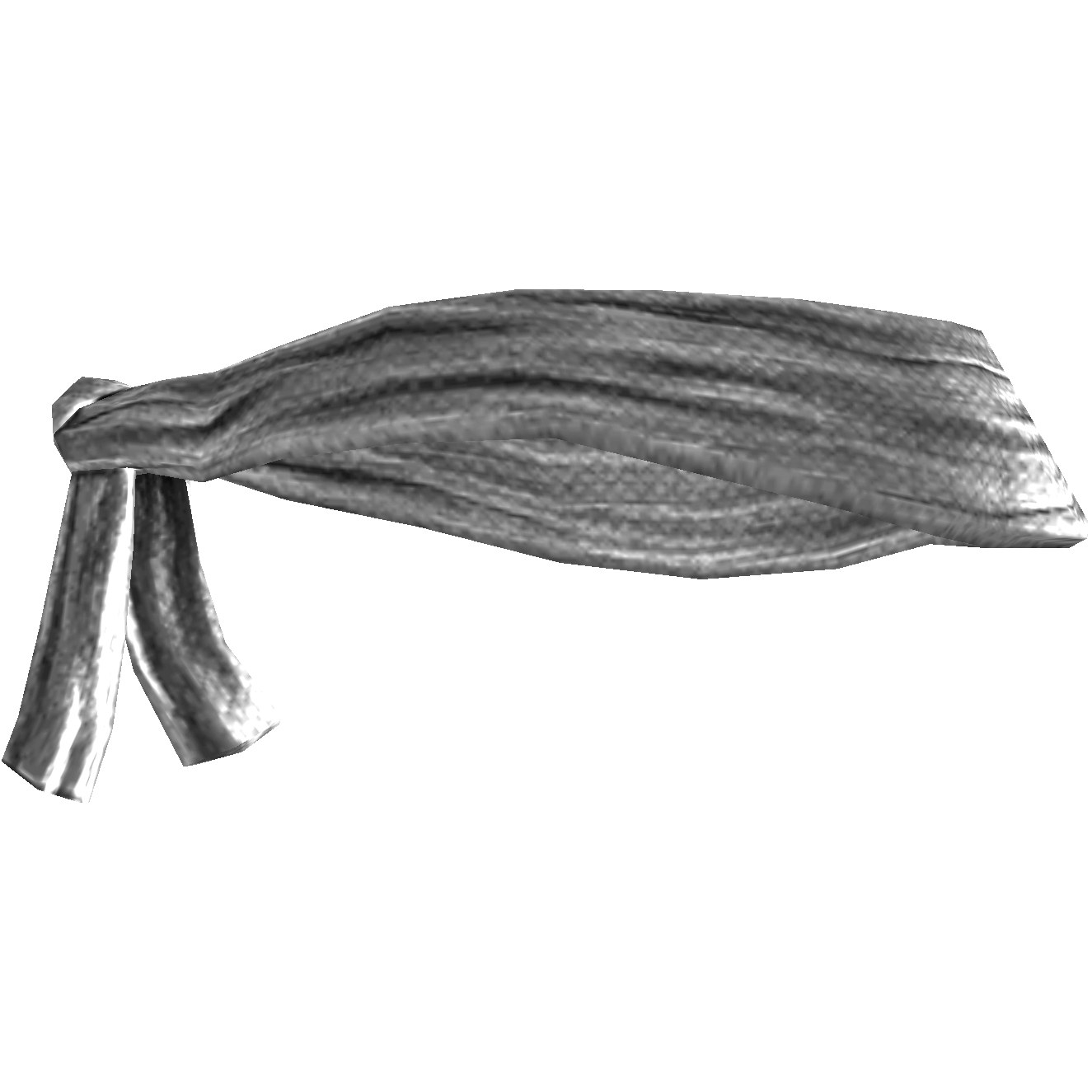 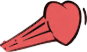 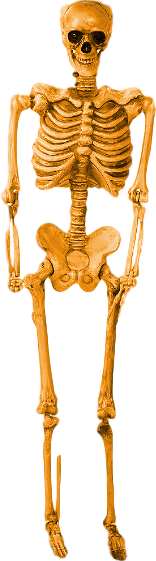 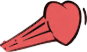 Cholinergics (muscarinics) - everything wet
Brady(cardia) Bunch SLUDGE buckets filled with fluids produced as cholinergic effects
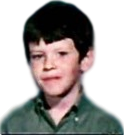 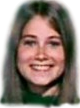 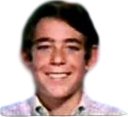 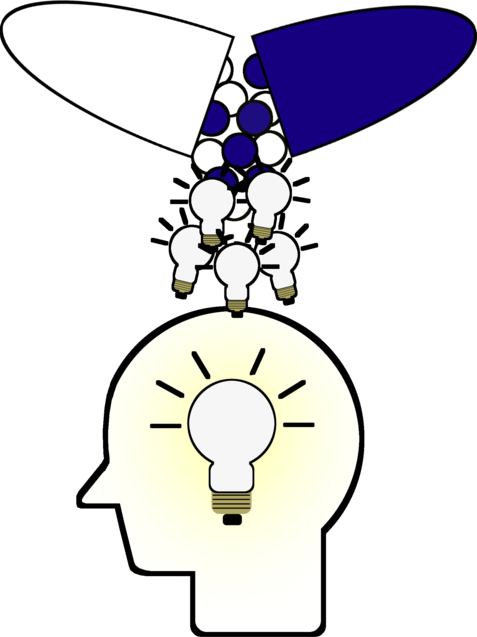 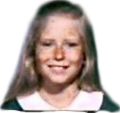 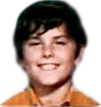 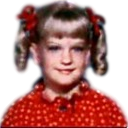 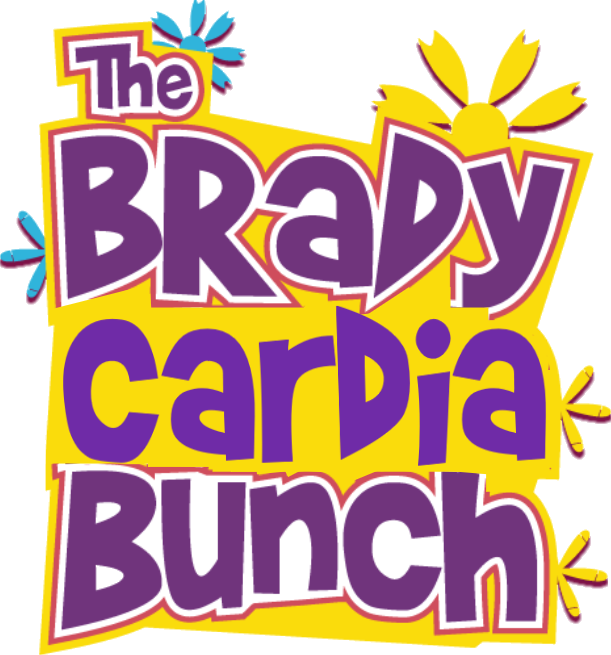 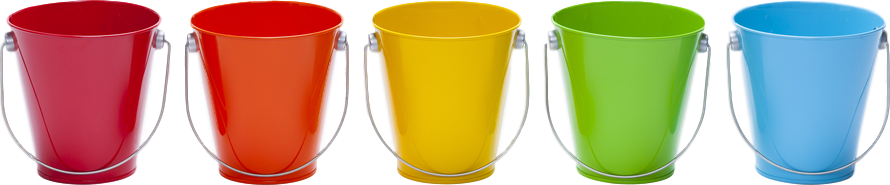 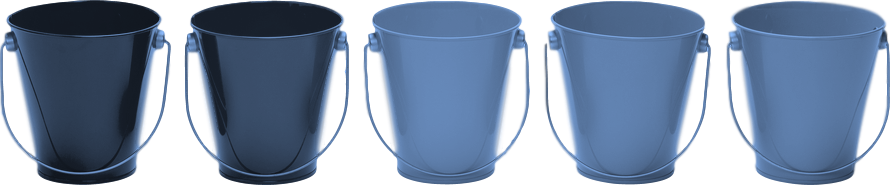 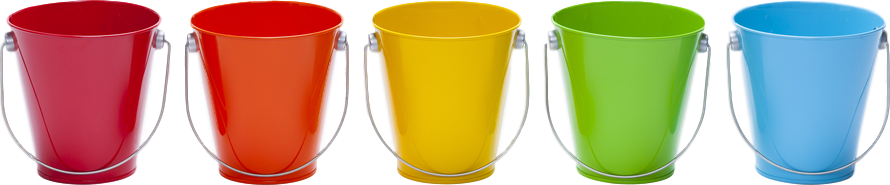 Saliva
Urine
Vomitus
Tears
Diarrhea
Sweat
pro-cognitive
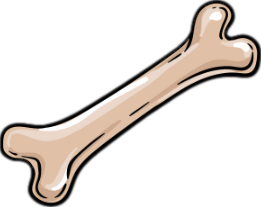 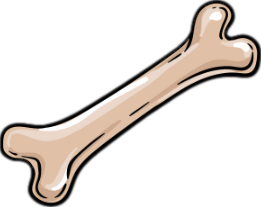 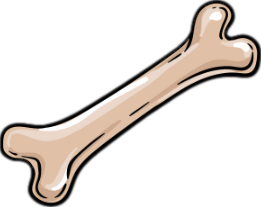 dry
eyes
urinary 
retention
dry
mouth
“dry as a bone”
tachycardia
Anticholinergics (antimuscarinics) - everything dry
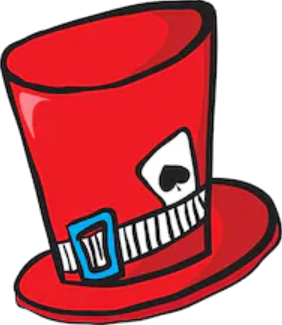 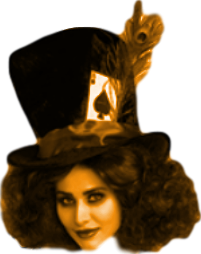 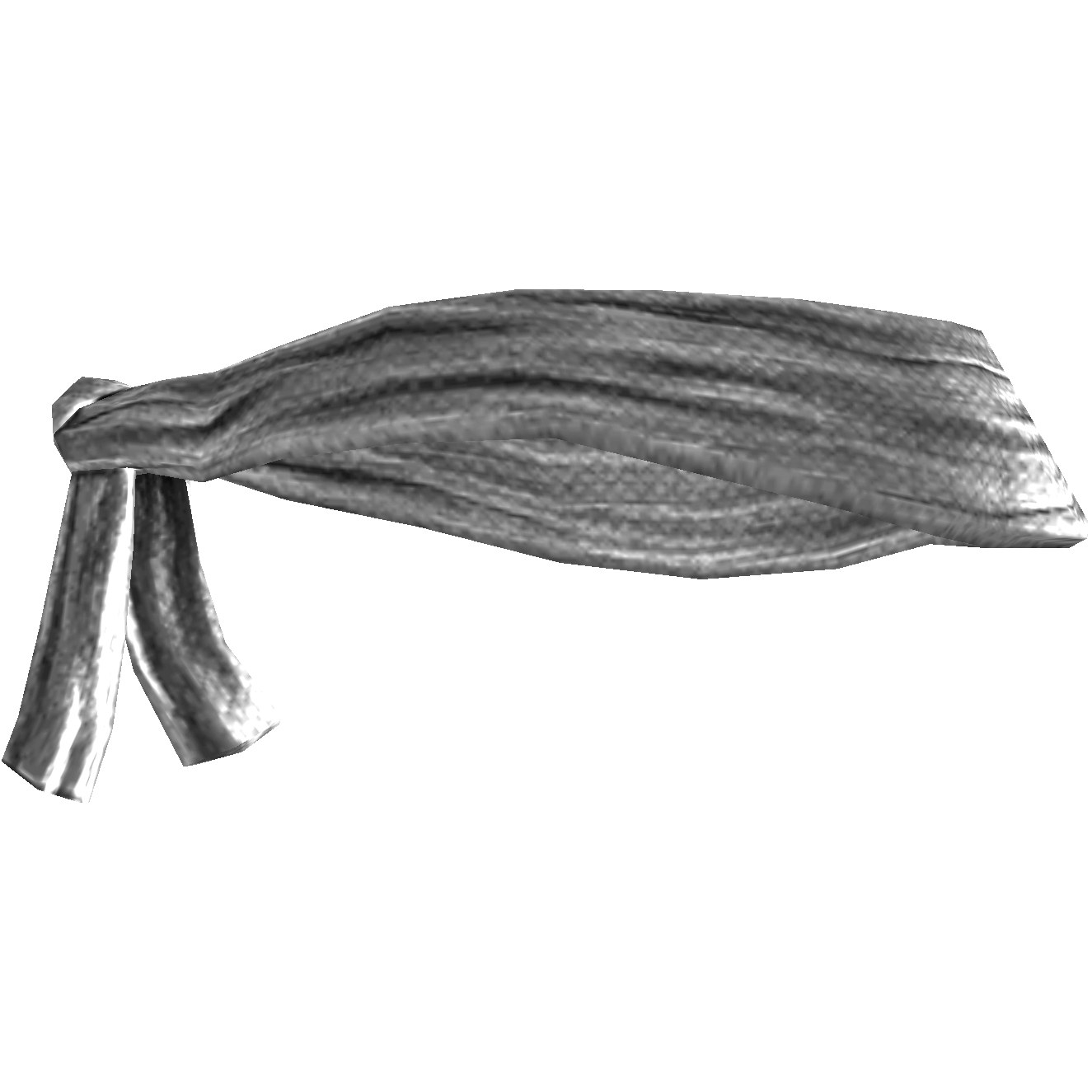 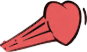 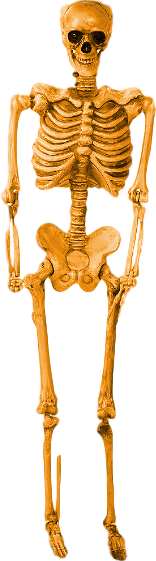 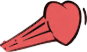 Cholinergics (muscarinics) - everything wet
Brady(cardia) Bunch SLUDGE buckets filled with fluids produced as cholinergic effects
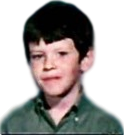 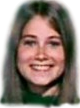 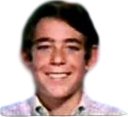 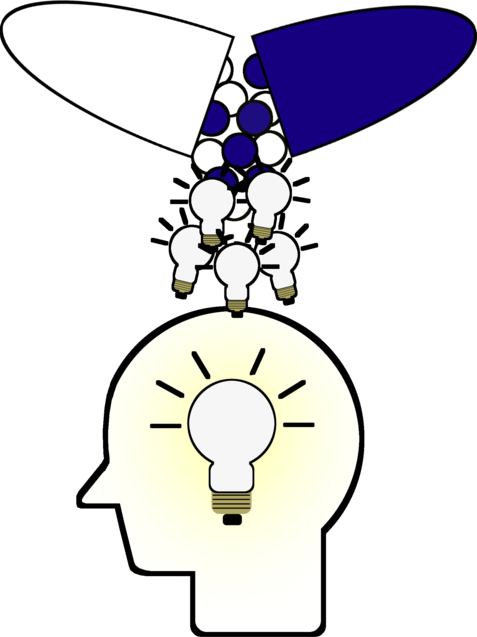 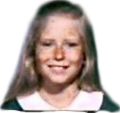 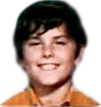 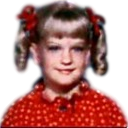 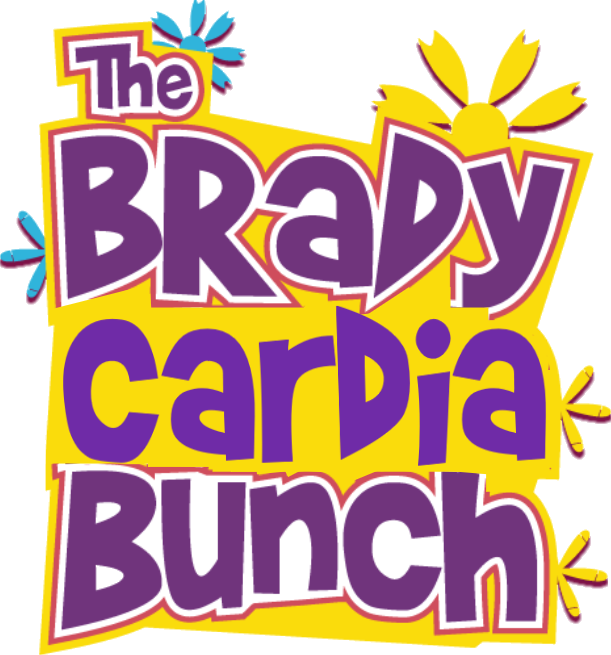 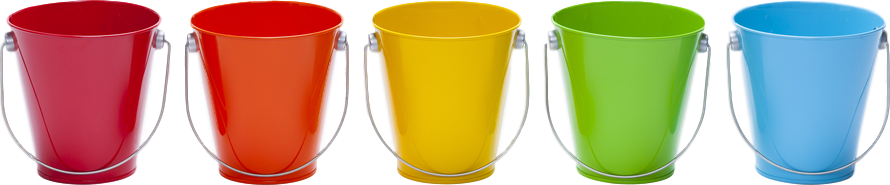 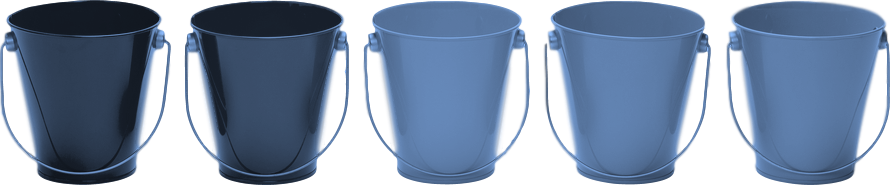 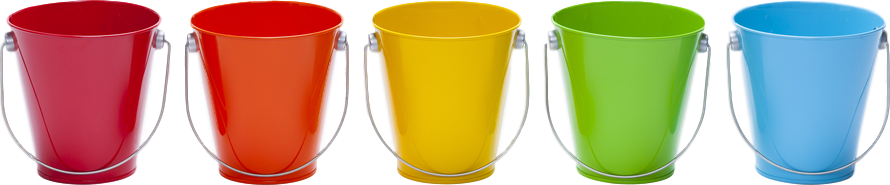 Saliva
Urine
Vomitus
Tears
Diarrhea
Sweat
pro-cognitive
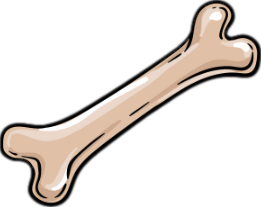 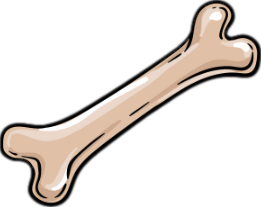 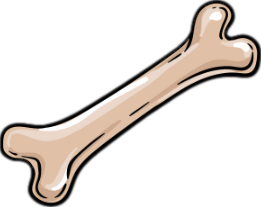 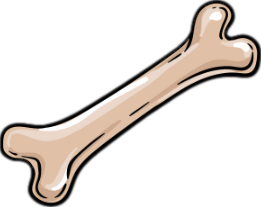 dry
eyes
urinary 
retention
dry
mouth
antiemetic effects
“dry as a bone”
tachycardia
Anticholinergics (antimuscarinics) - everything dry
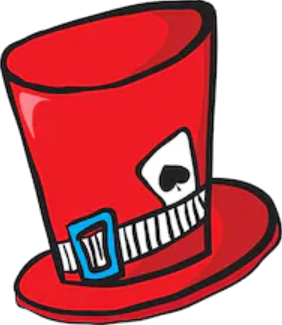 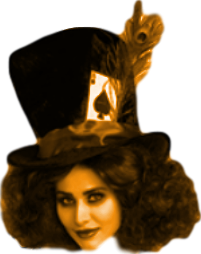 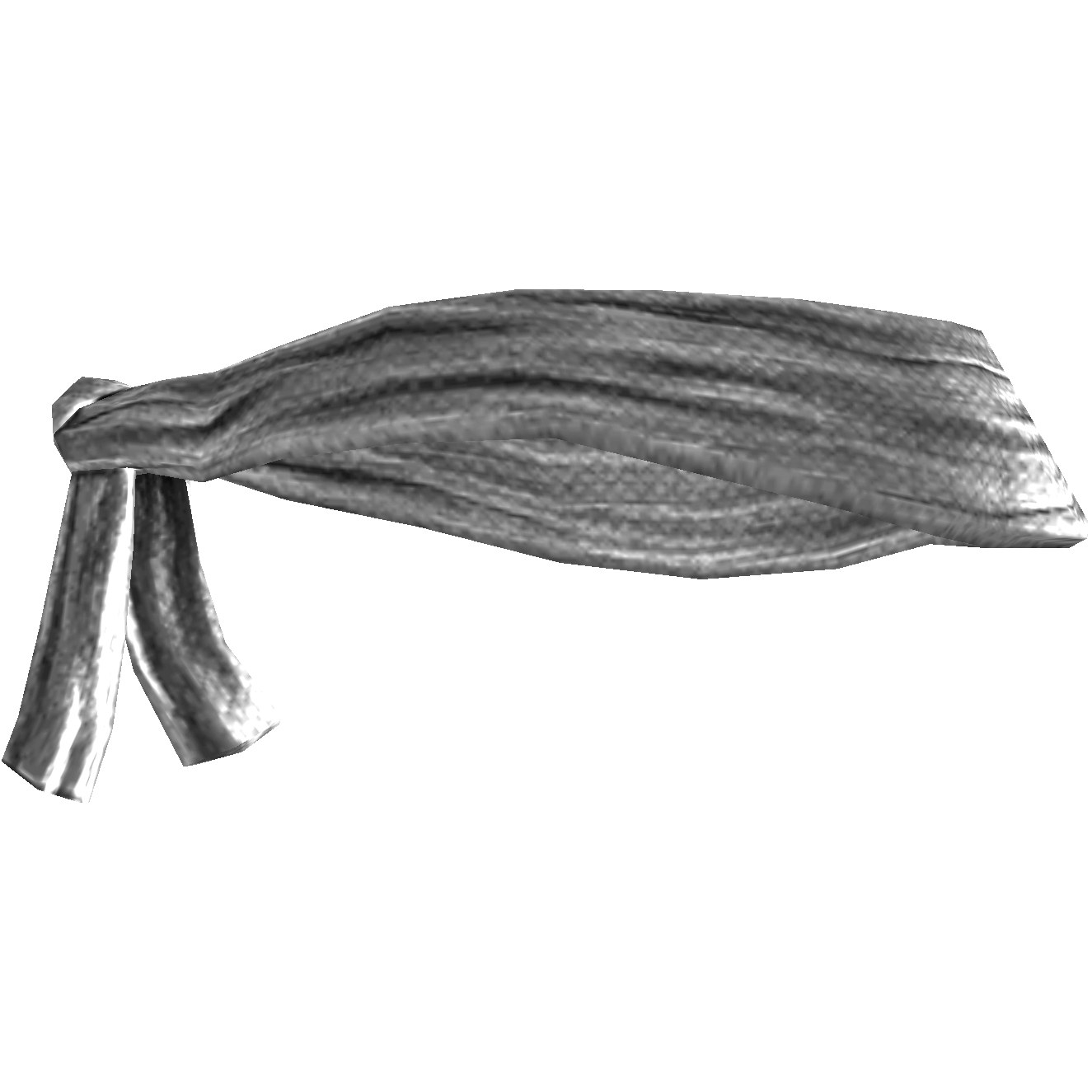 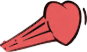 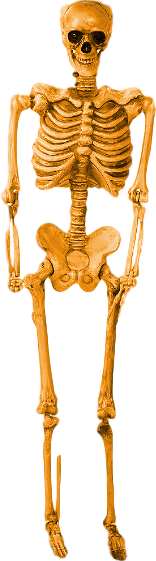 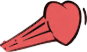 Cholinergics (muscarinics) - everything wet
Brady(cardia) Bunch SLUDGE buckets filled with fluids produced as cholinergic effects
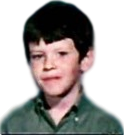 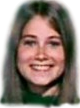 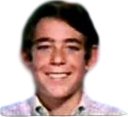 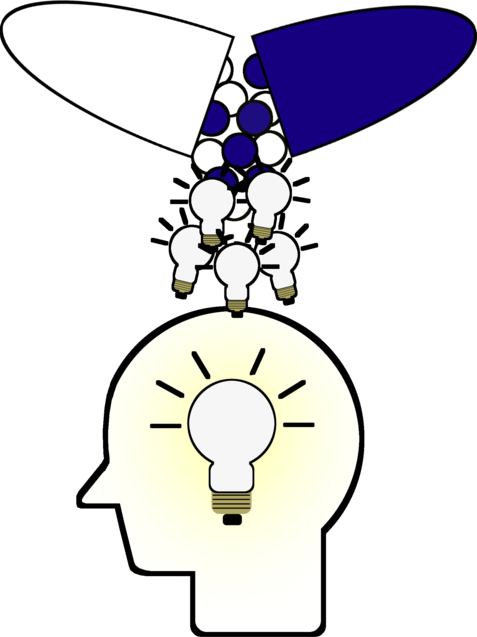 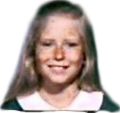 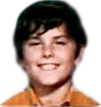 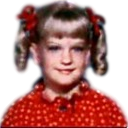 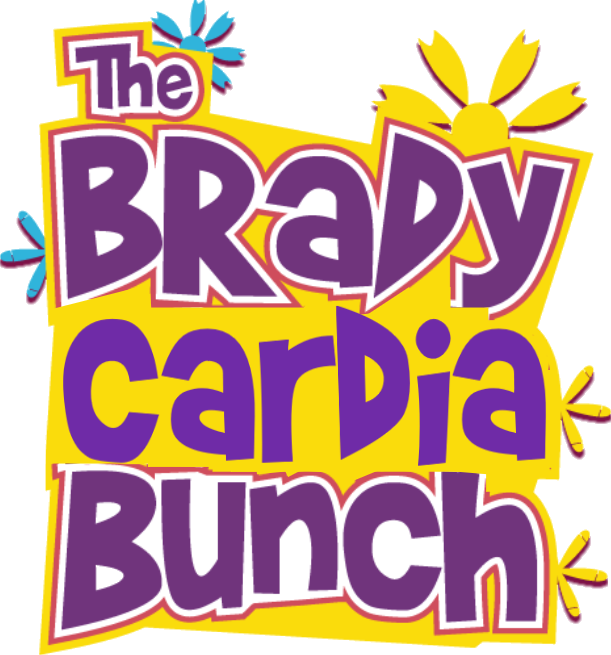 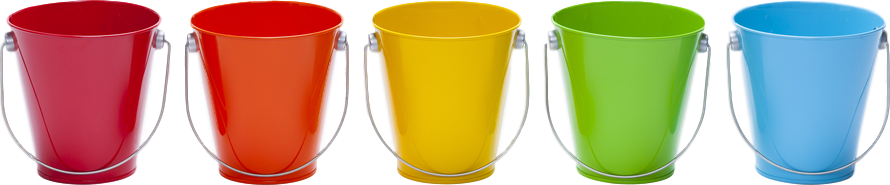 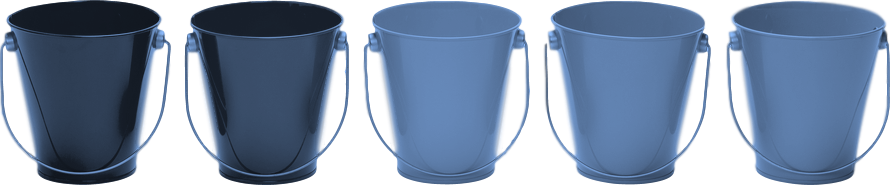 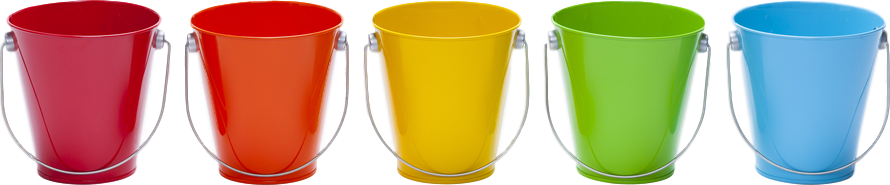 Saliva
Urine
Vomitus
Tears
Diarrhea
Sweat
pro-cognitive
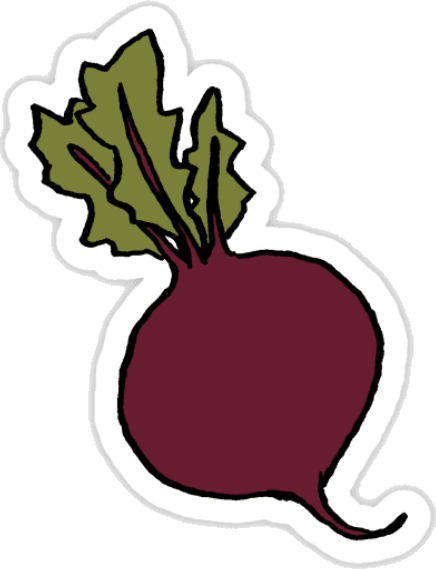 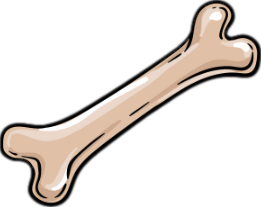 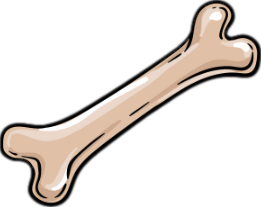 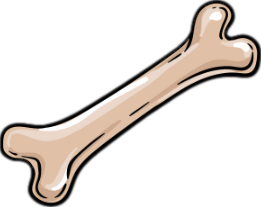 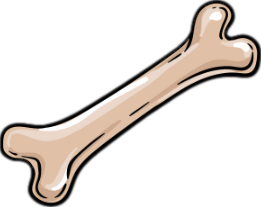 dry
eyes
urinary 
retention
dry
mouth
antiemetic effects
“red as a beet” / “hot as a hare”
“dry as a bone”
tachycardia
Anticholinergics (antimuscarinics) - everything dry
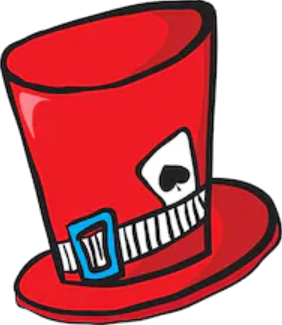 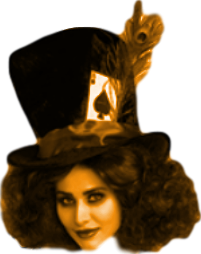 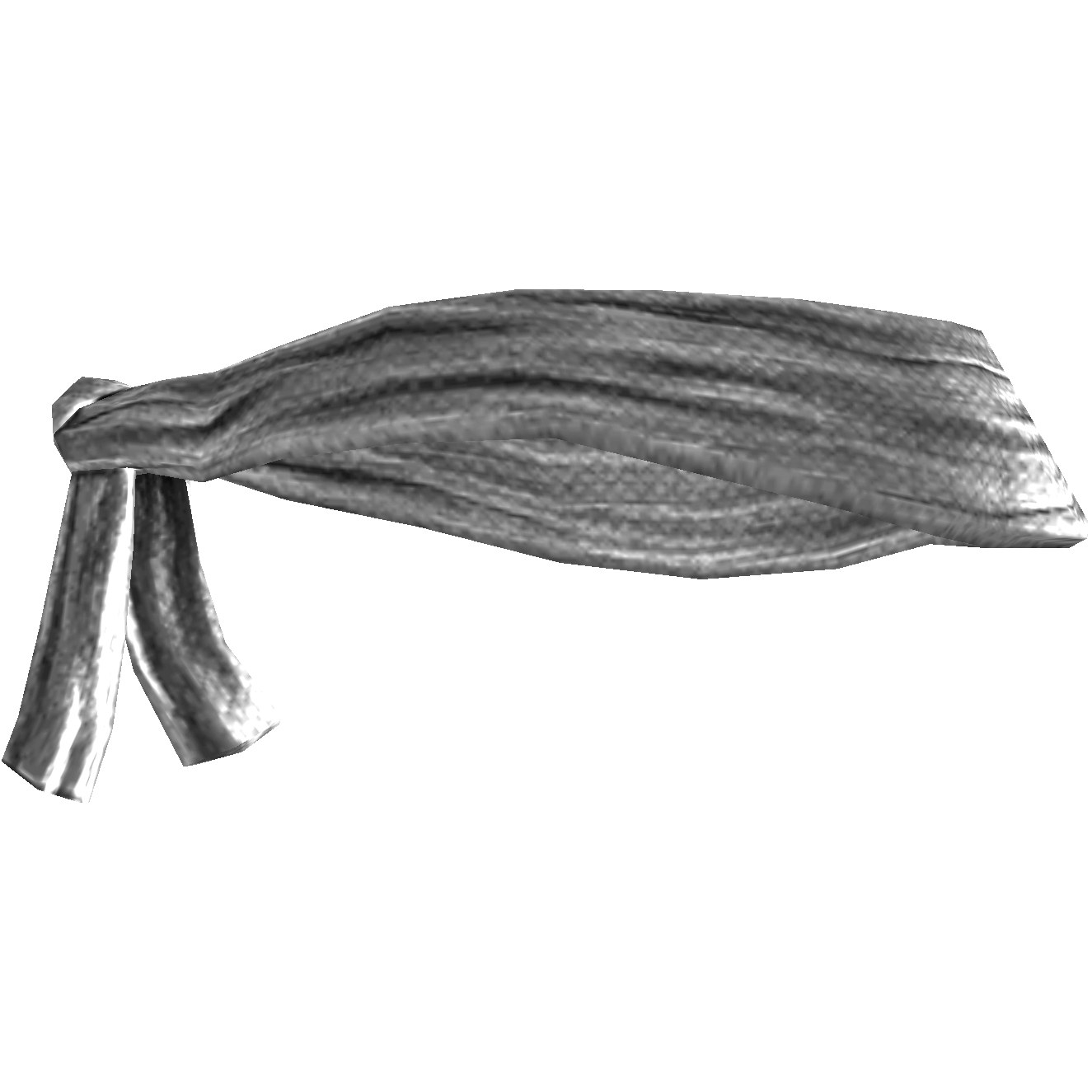 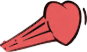 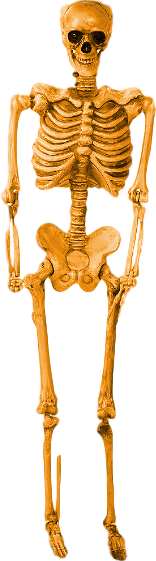 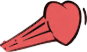 Cholinergics (muscarinics) - everything wet
Brady(cardia) Bunch SLUDGE buckets filled with fluids produced as cholinergic effects
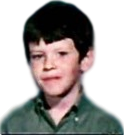 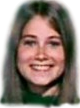 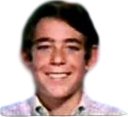 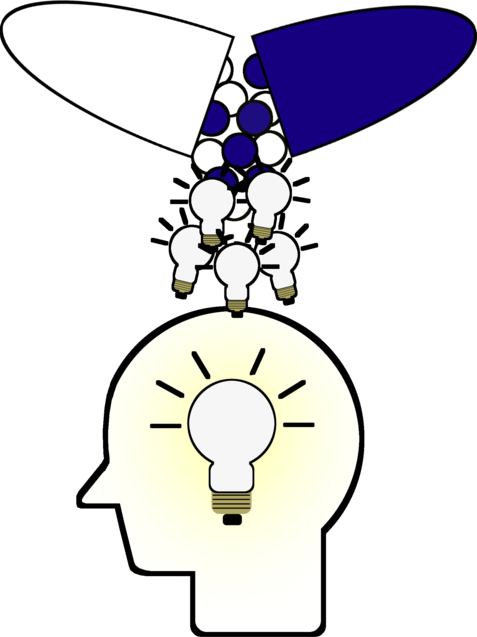 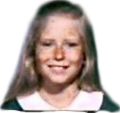 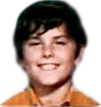 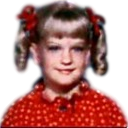 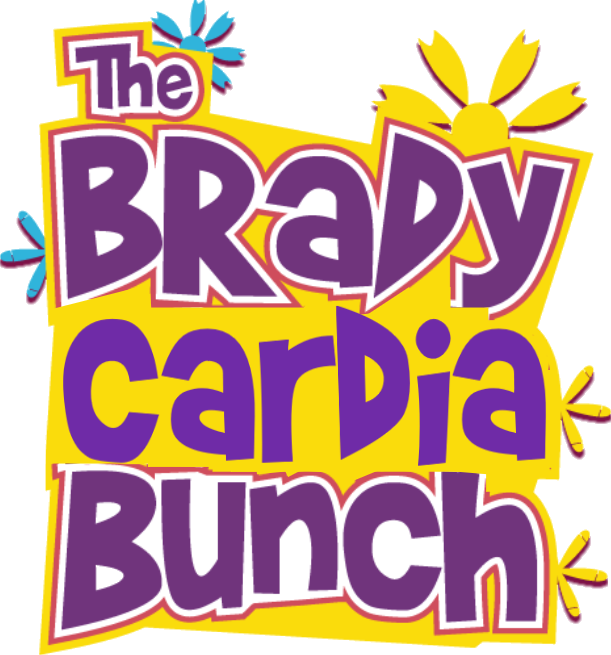 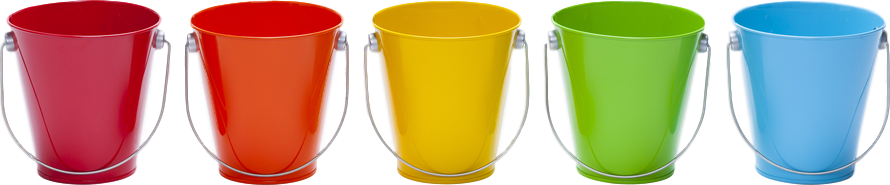 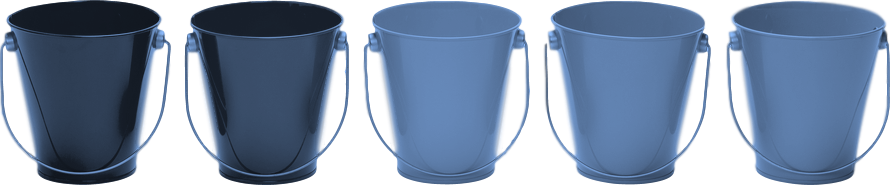 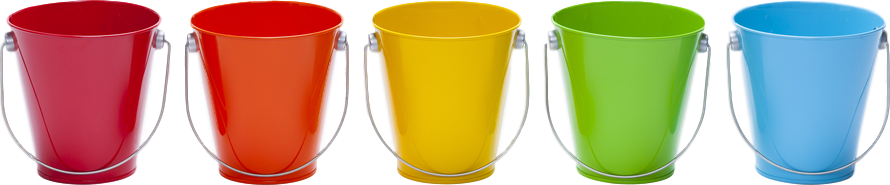 Saliva
Urine
Vomitus
Tears
Diarrhea
Sweat
pro-cognitive
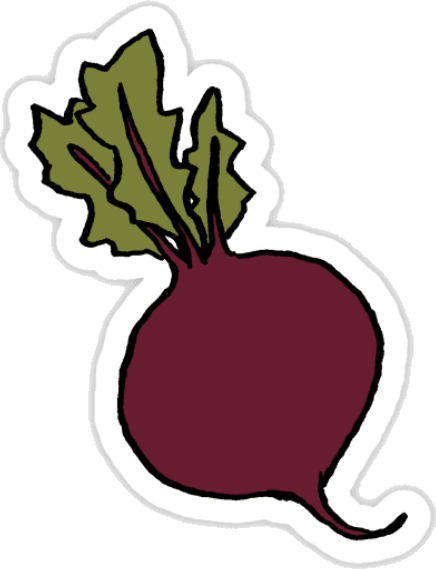 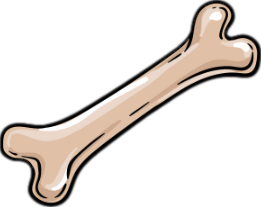 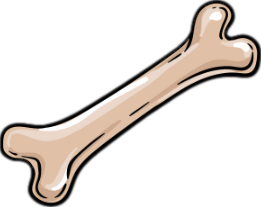 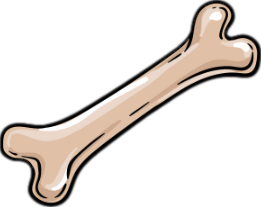 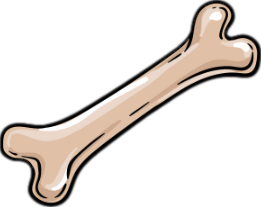 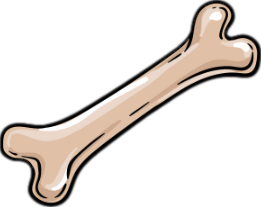 dry
eyes
urinary 
retention
dry
mouth
antiemetic effects
constipation
“red as a beet” / “hot as a hare”
“dry as a bone”
tachycardia
Anticholinergics (antimuscarinics) - everything dry
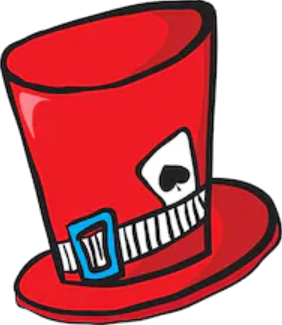 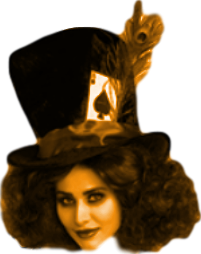 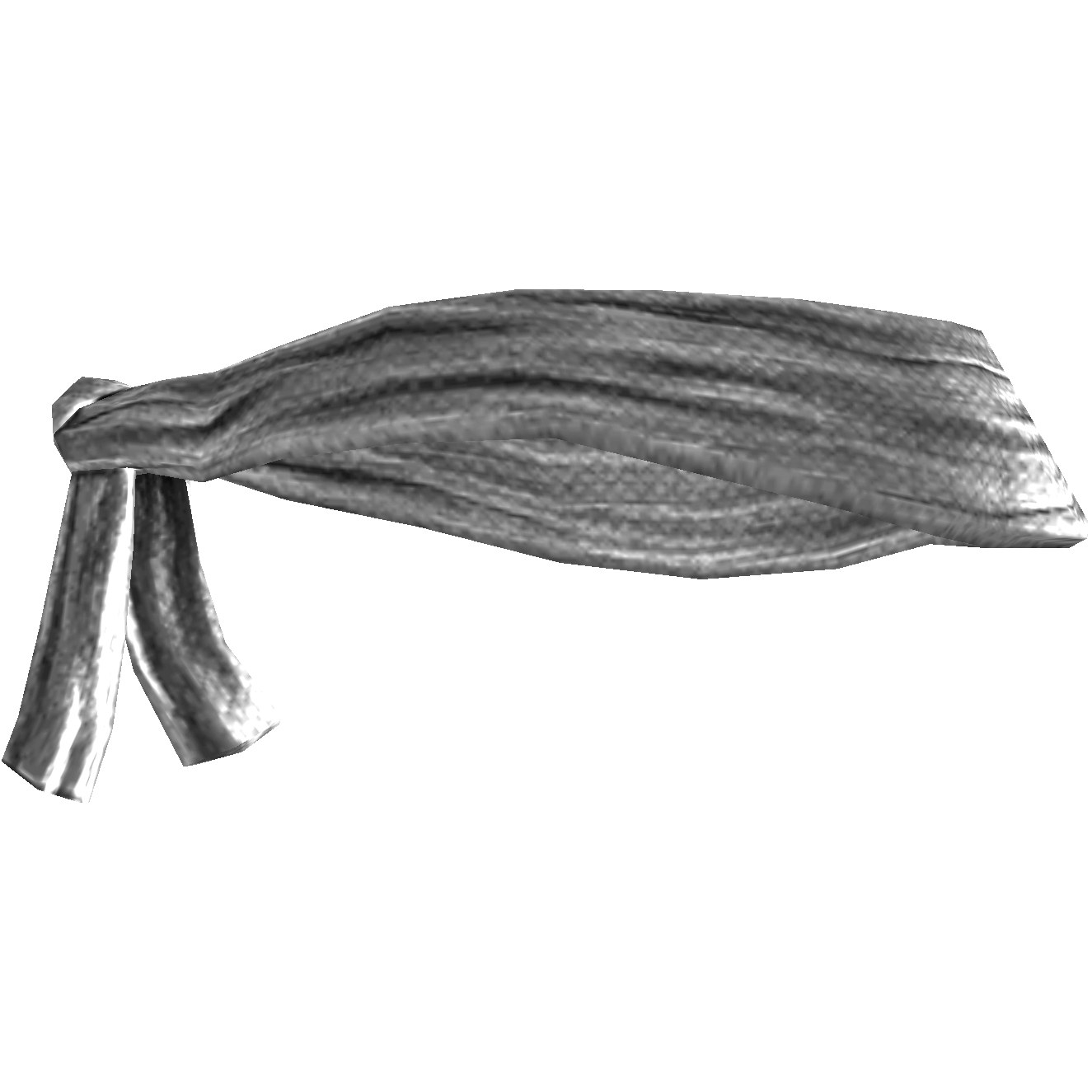 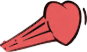 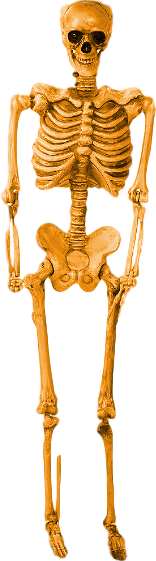 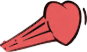 Cholinergics (muscarinics) - everything wet
Brady(cardia) Bunch SLUDGE buckets filled with fluids produced as cholinergic effects
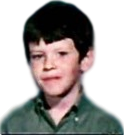 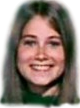 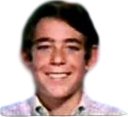 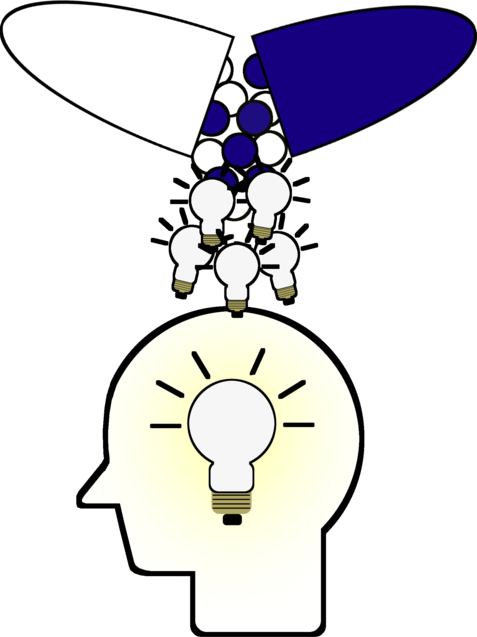 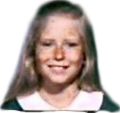 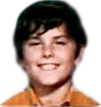 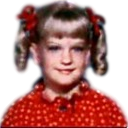 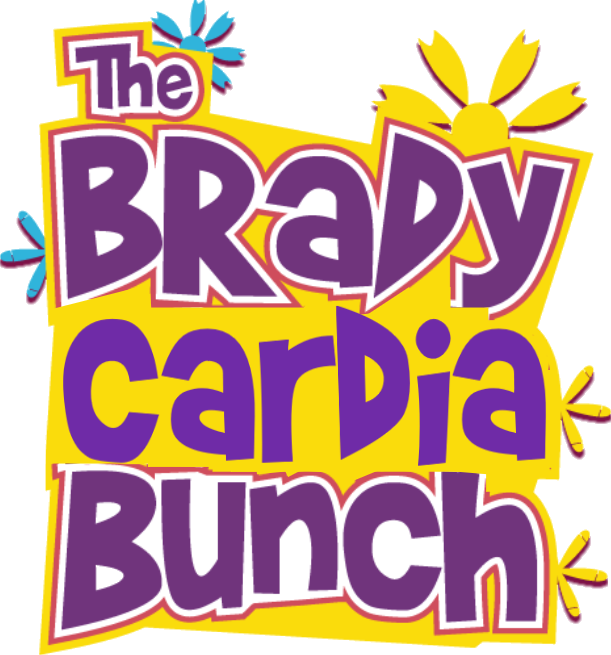 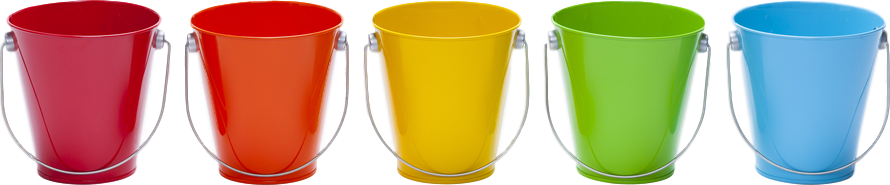 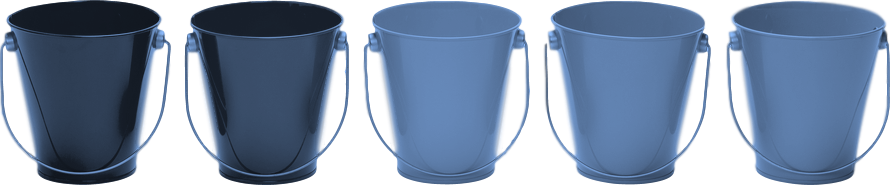 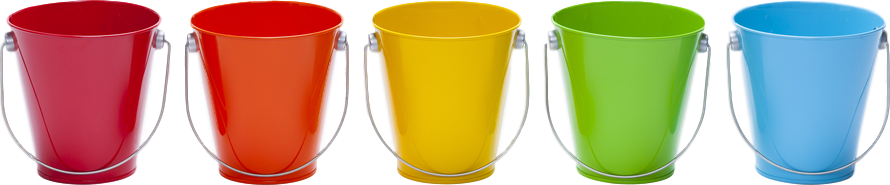 Saliva
Urine
Vomitus
Tears
Diarrhea
Sweat
pro-cognitive
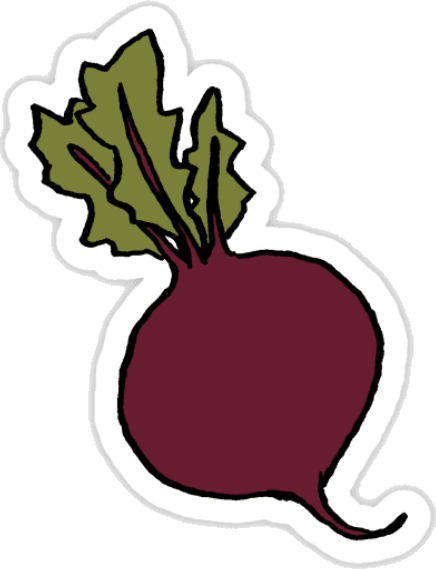 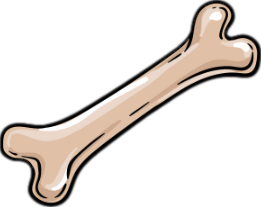 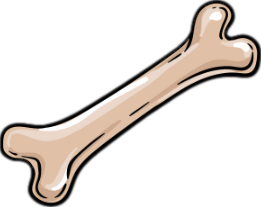 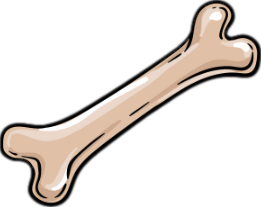 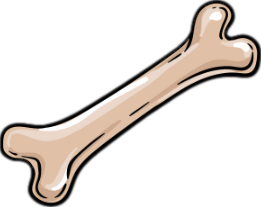 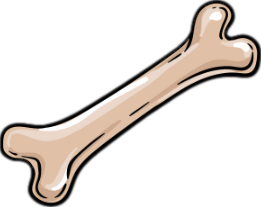 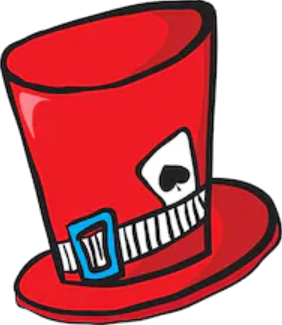 dry
eyes
urinary 
retention
dry
mouth
antiemetic effects
constipation
“mad as a hatter”
“red as a beet” / “hot as a hare”
“dry as a bone”
tachycardia
Anticholinergics (antimuscarinics) - everything dry
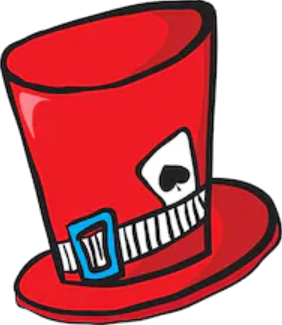 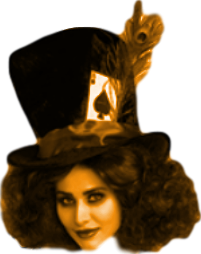 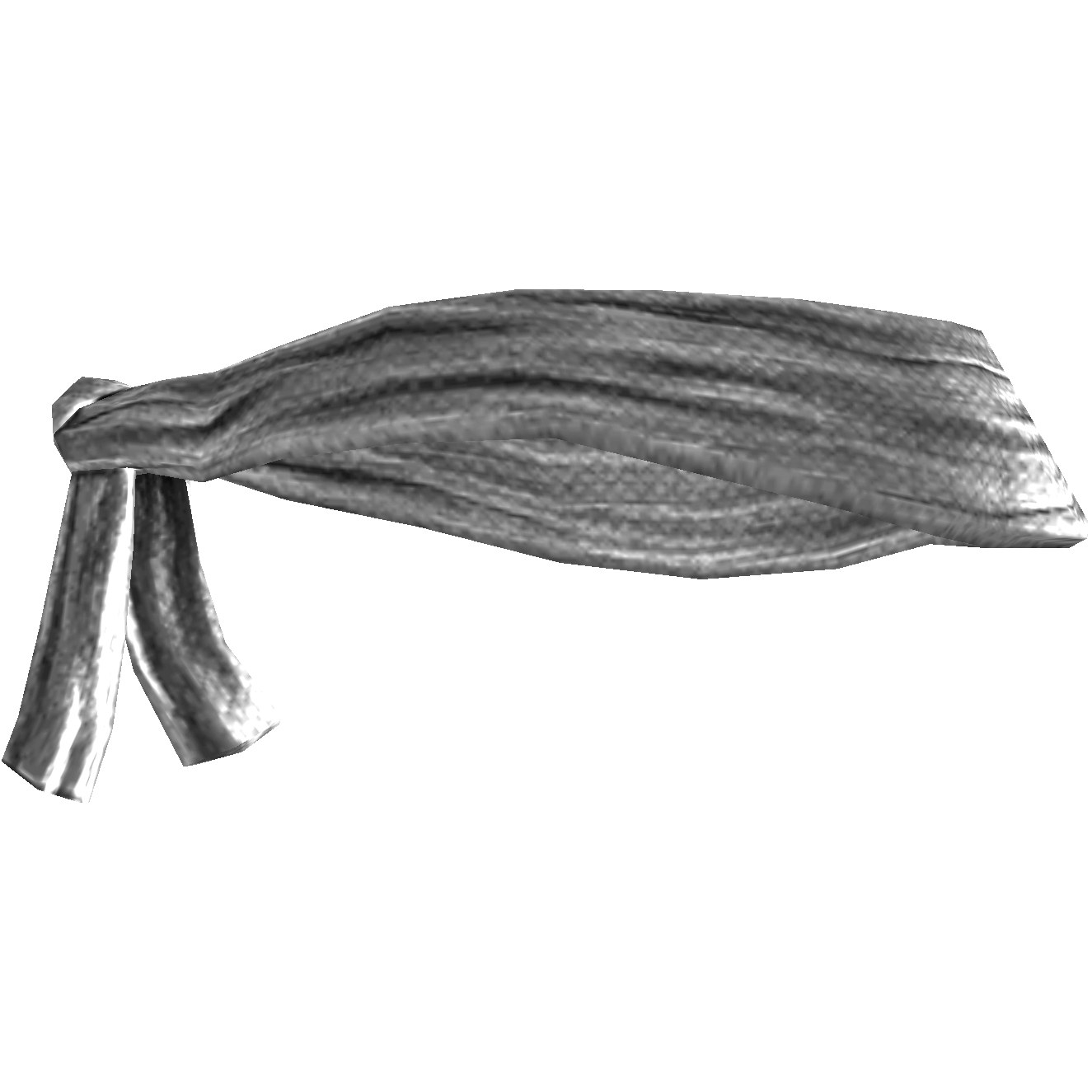 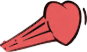 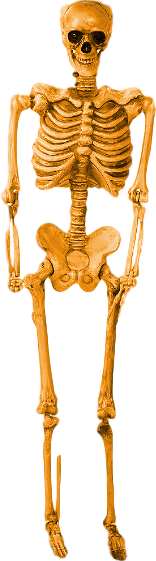 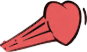 Cholinergics (muscarinics) - everything wet
Brady(cardia) Bunch SLUDGE buckets filled with fluids produced as cholinergic effects
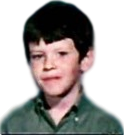 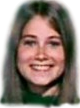 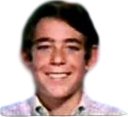 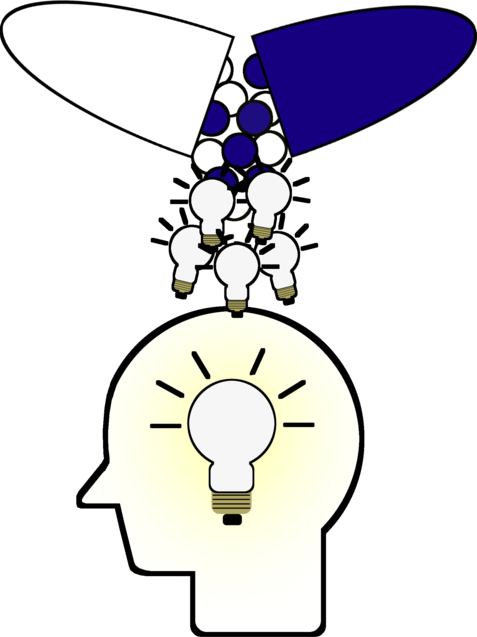 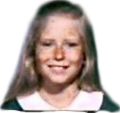 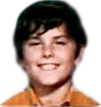 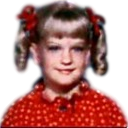 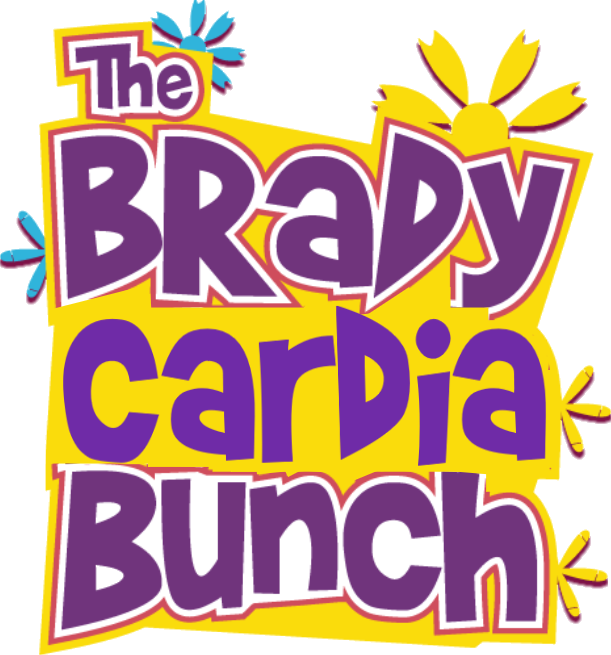 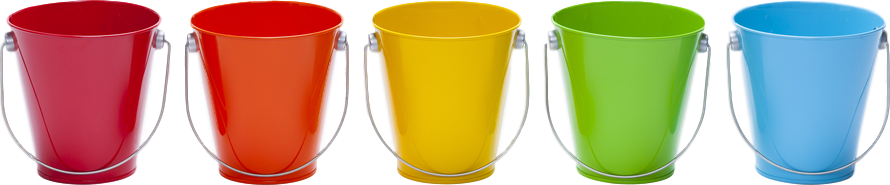 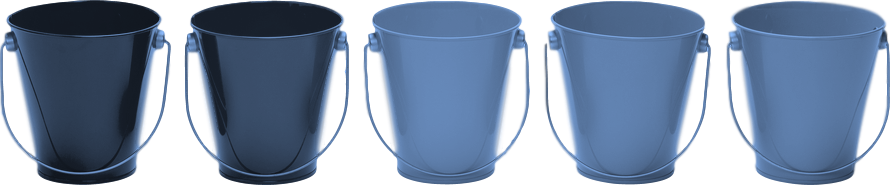 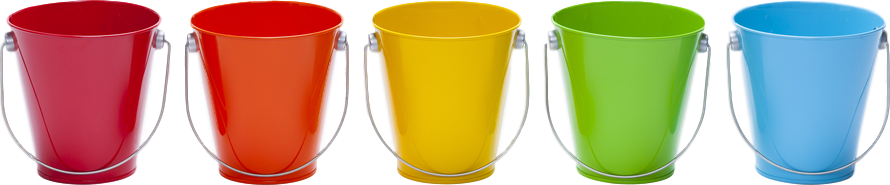 Saliva
Urine
Vomitus
Tears
Diarrhea
Sweat
pro-cognitive
Cholinesterase 
Inhibitors 
cholinergic medications for Alzheimer’s
Cholinergics (muscarinics) - everything wet
Brady(cardia) Bunch SLUDGE buckets filled with fluids produced as cholinergic effects
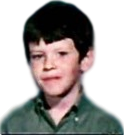 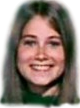 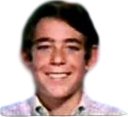 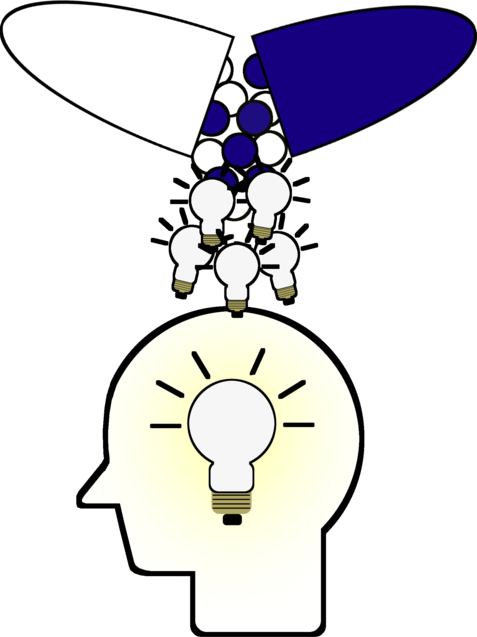 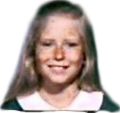 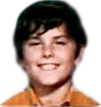 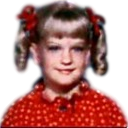 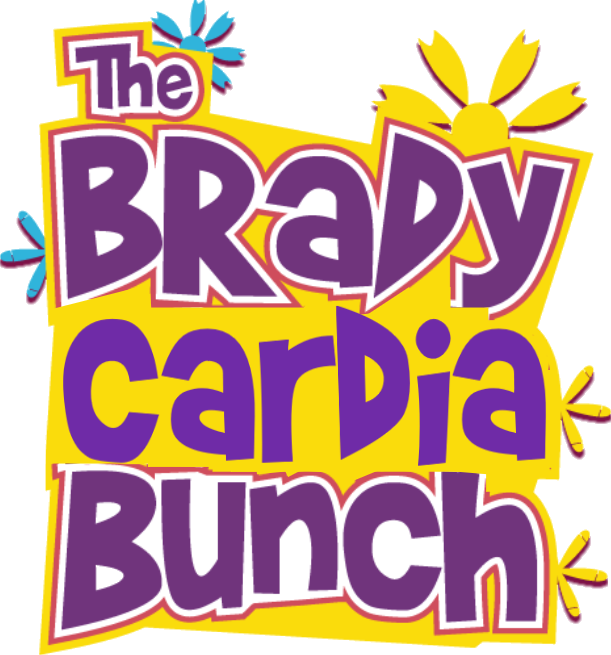 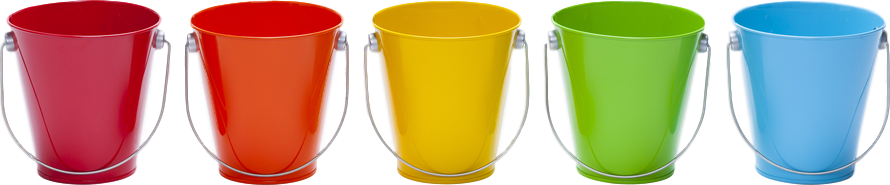 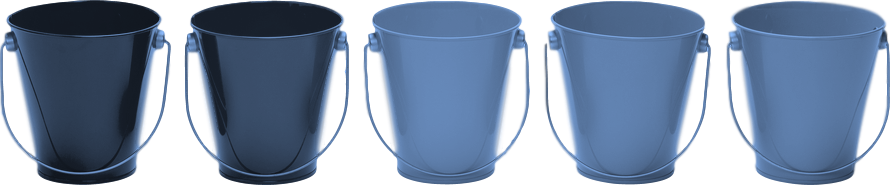 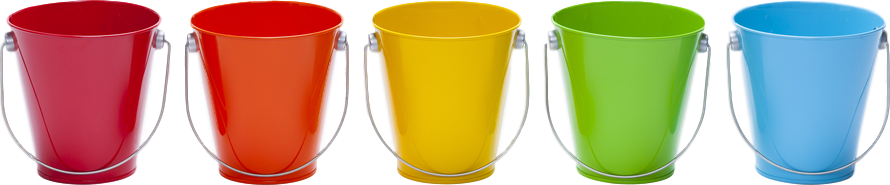 Saliva
Urine
Vomitus
Tears
Diarrhea
Sweat
pro-cognitive
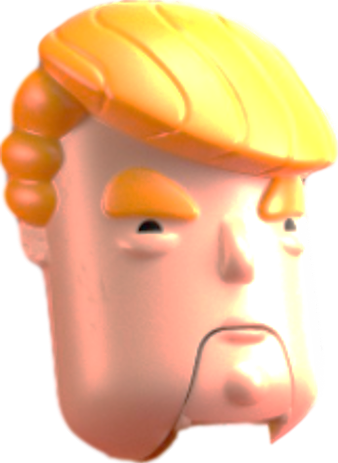 Cholinesterase 
Inhibitors 
cholinergic medications for Alzheimer’s
“Donnie Pez”
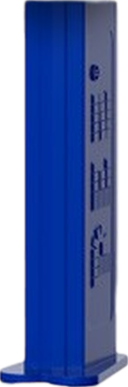 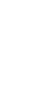 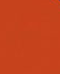 donepezil
Cholinergics (muscarinics) - everything wet
Brady(cardia) Bunch SLUDGE buckets filled with fluids produced as cholinergic effects
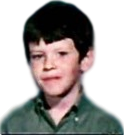 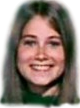 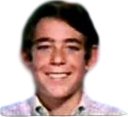 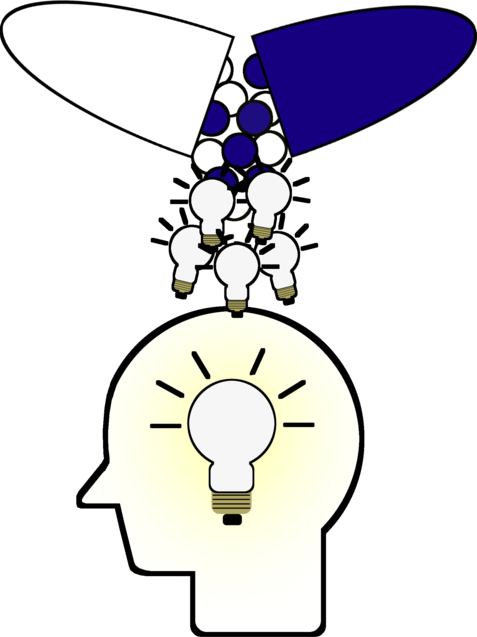 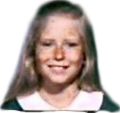 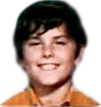 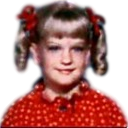 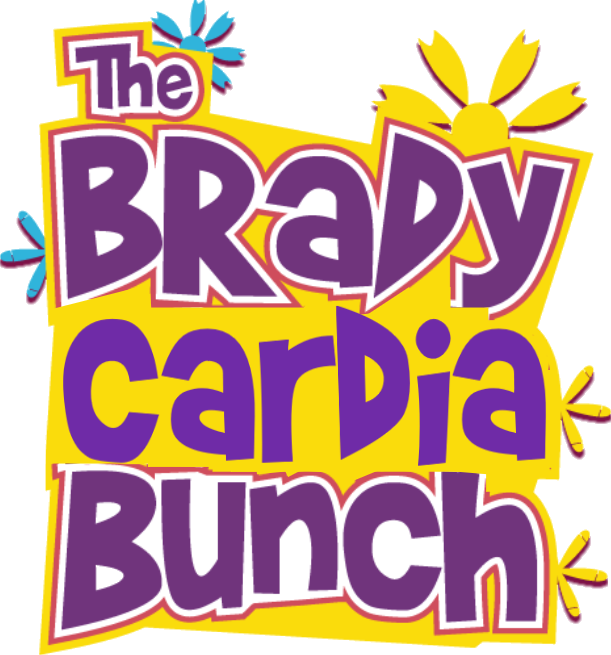 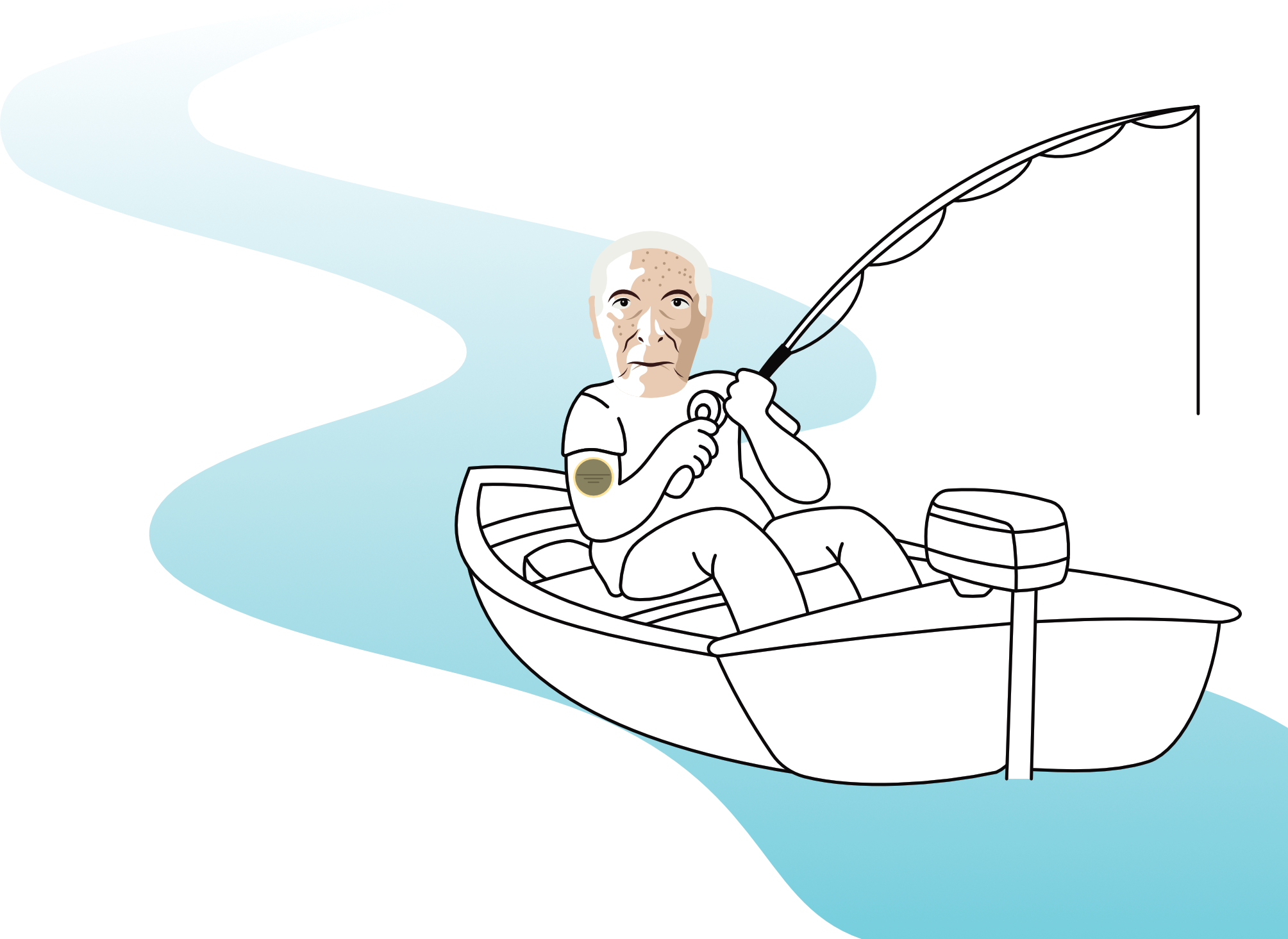 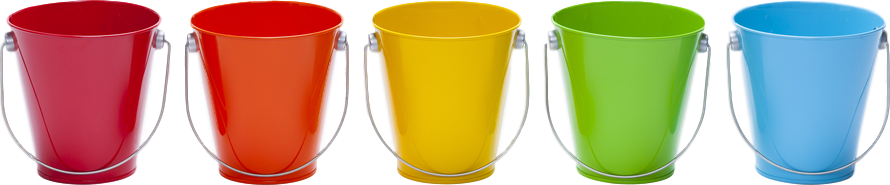 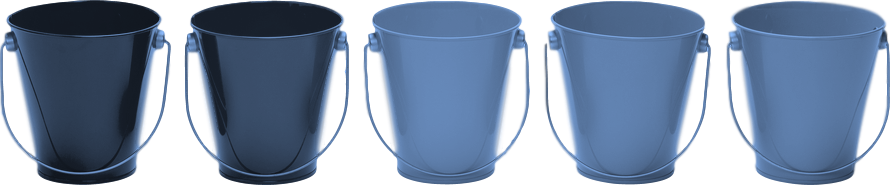 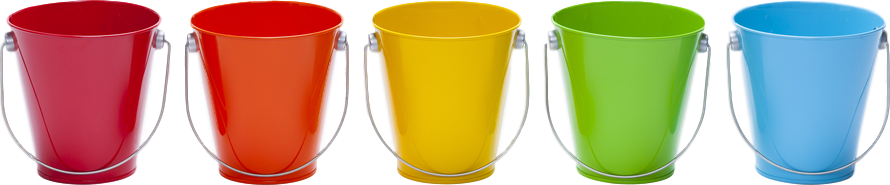 Saliva
Urine
Vomitus
Tears
Diarrhea
Sweat
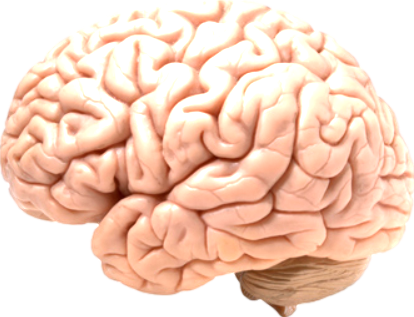 pro-cognitive
“river”stigmine
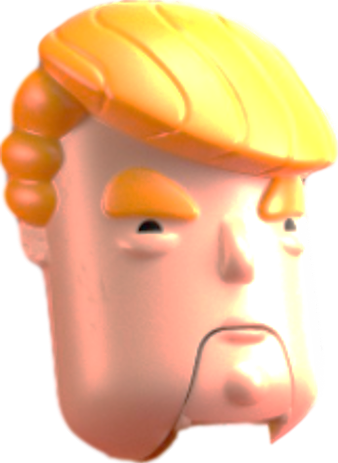 Cholinesterase 
Inhibitors 
cholinergic medications for Alzheimer’s
“Donnie Pez”
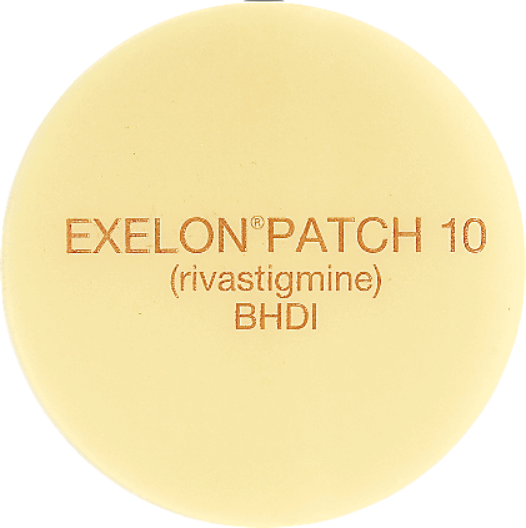 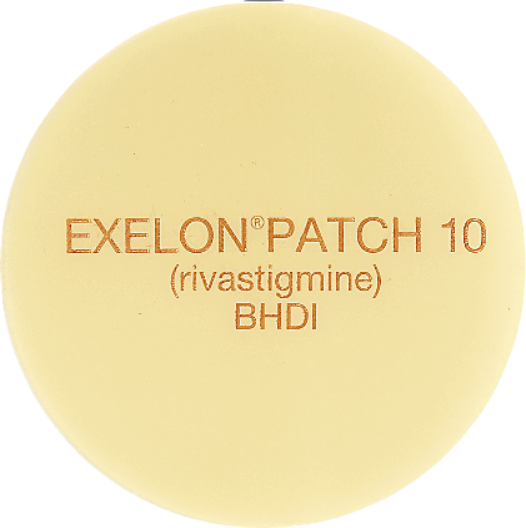 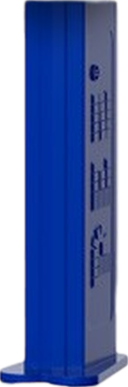 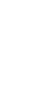 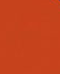 rivastigmine
donepezil
Cholinergics (muscarinics) - everything wet
Brady(cardia) Bunch SLUDGE buckets filled with fluids produced as cholinergic effects
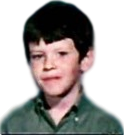 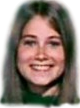 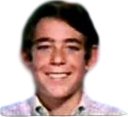 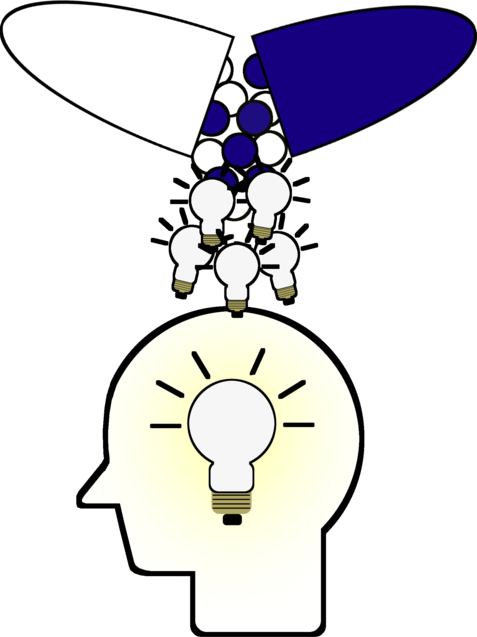 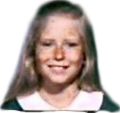 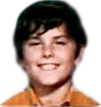 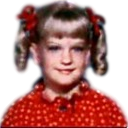 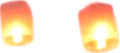 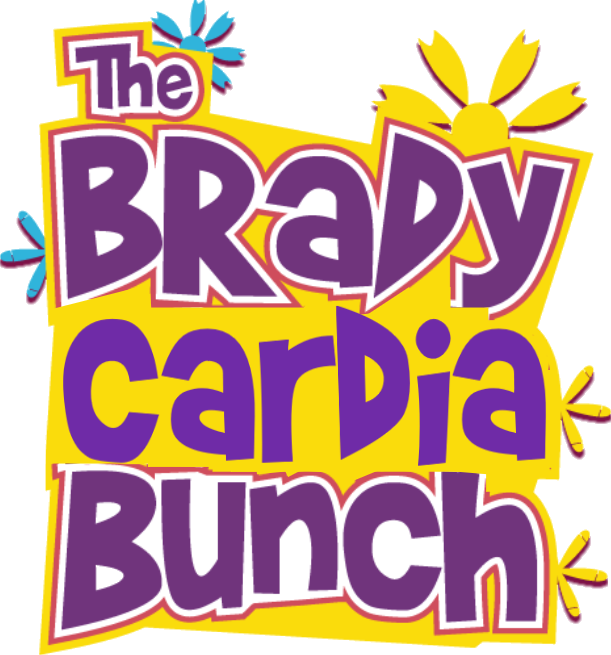 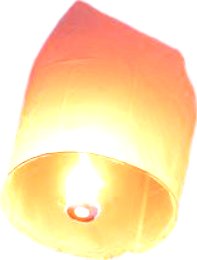 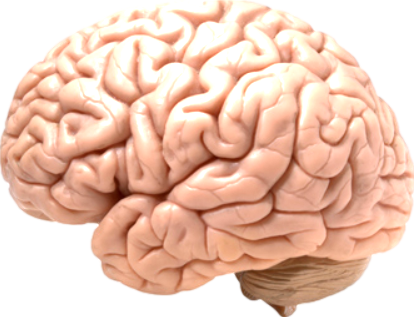 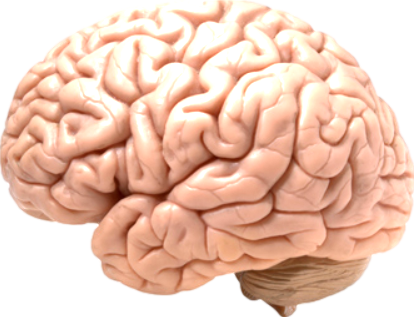 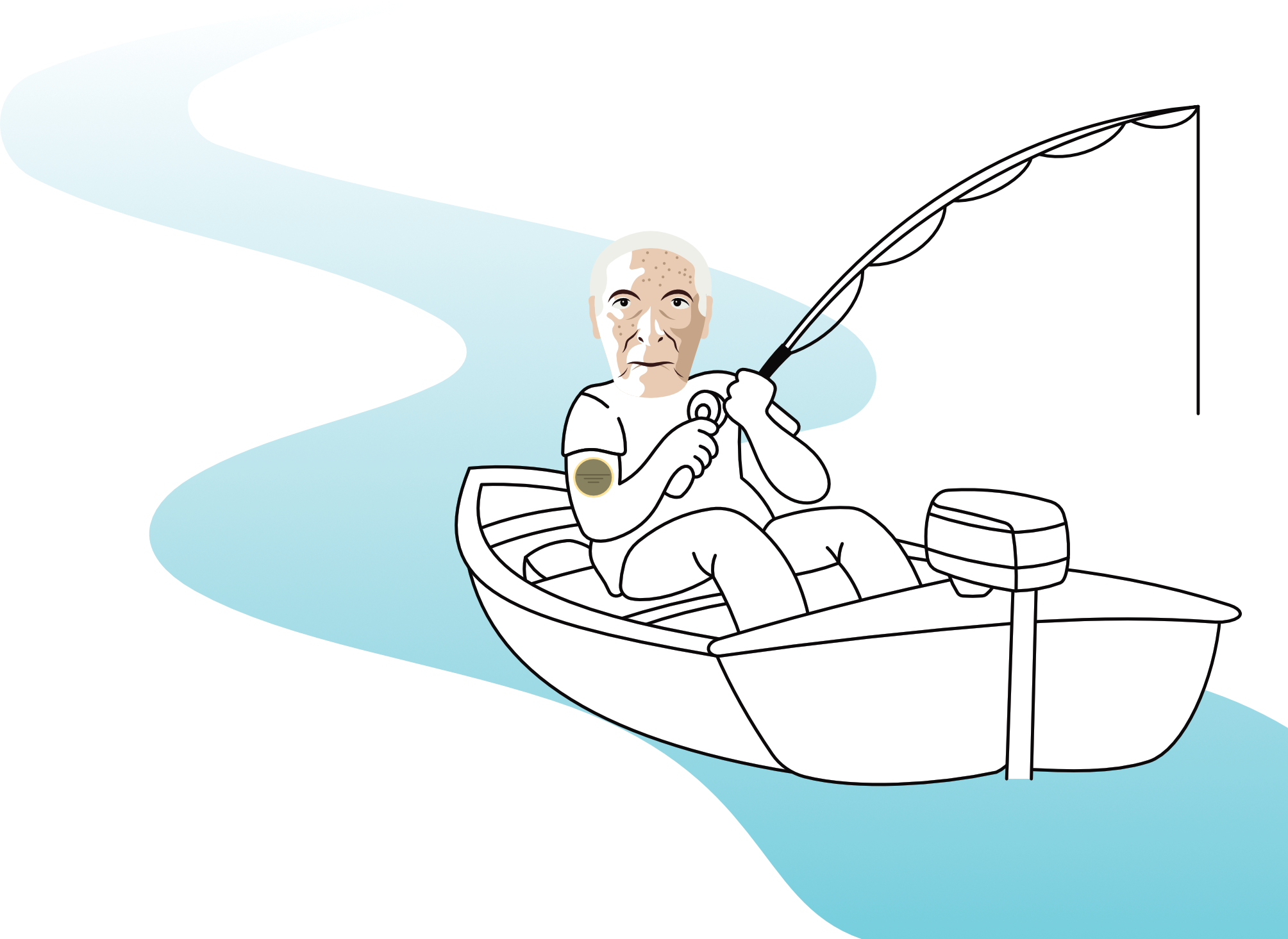 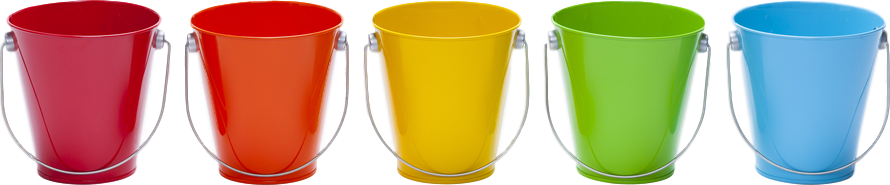 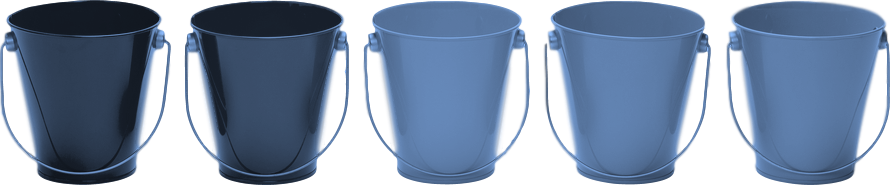 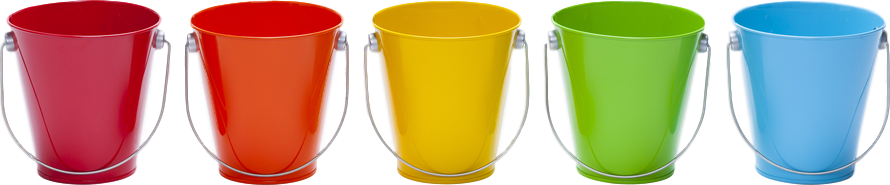 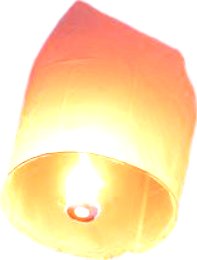 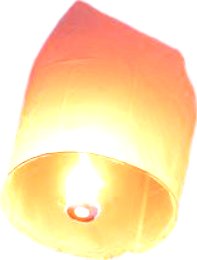 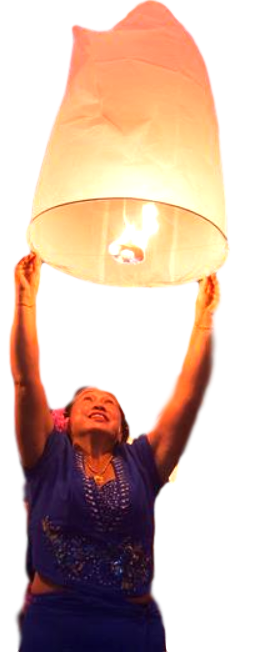 Saliva
Urine
Vomitus
Tears
Diarrhea
Sweat
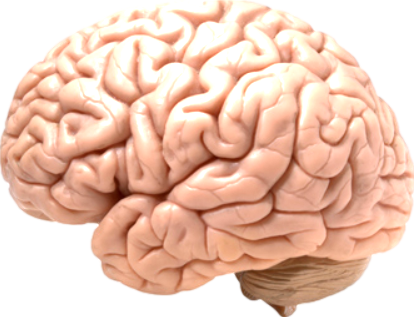 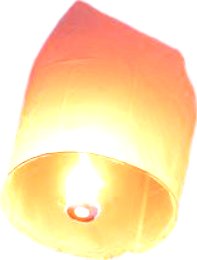 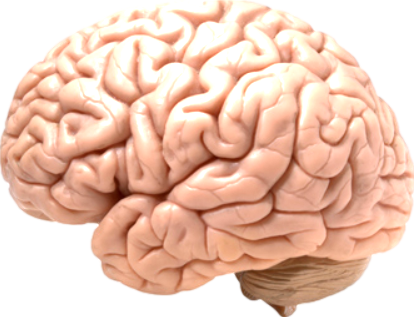 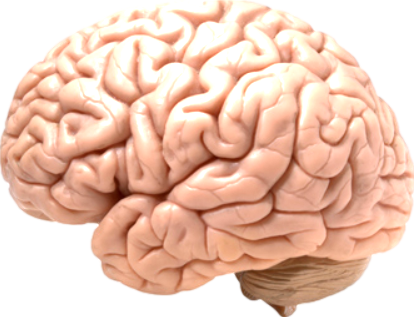 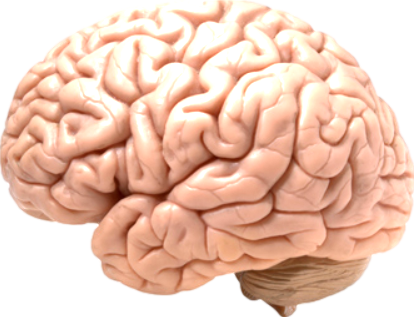 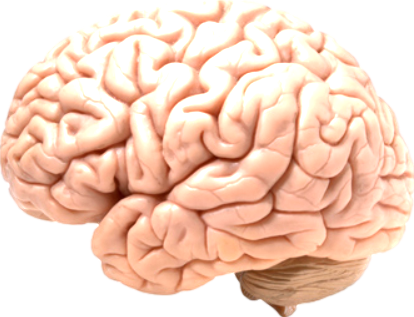 pro-cognitive
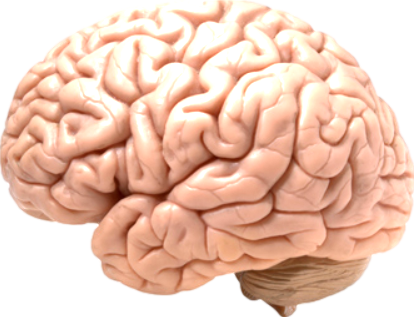 “river”stigmine
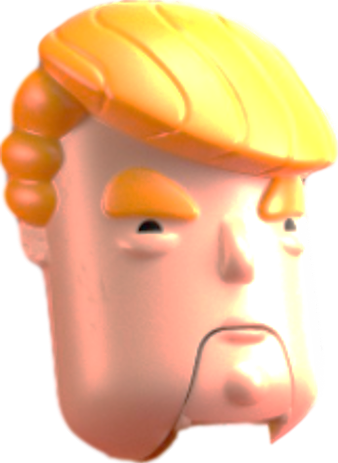 Cholinesterase 
Inhibitors 
cholinergic medications for Alzheimer’s
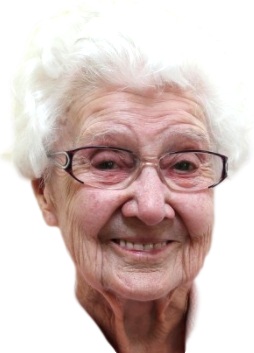 “Donnie Pez”
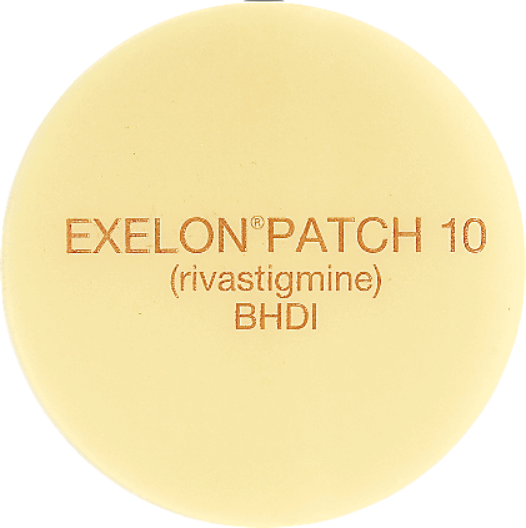 Go lantern!
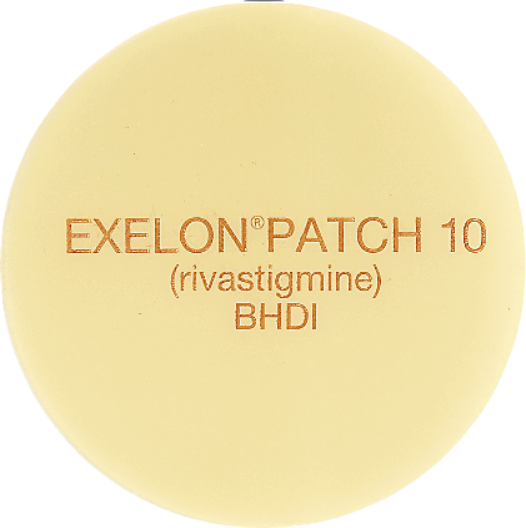 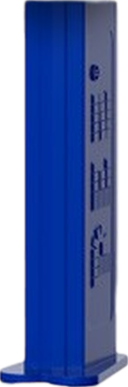 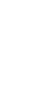 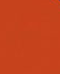 rivastigmine
galantamine
donepezil
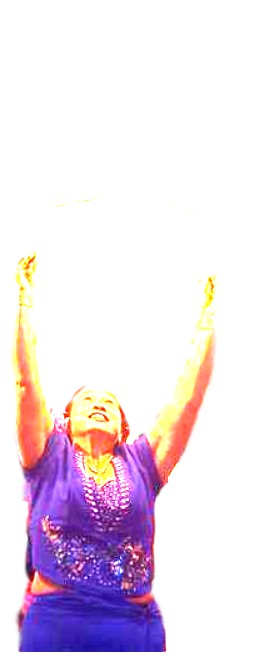 Mild cognitive impairment  & early Alzheimer’s involves loss of cholinergic neurons
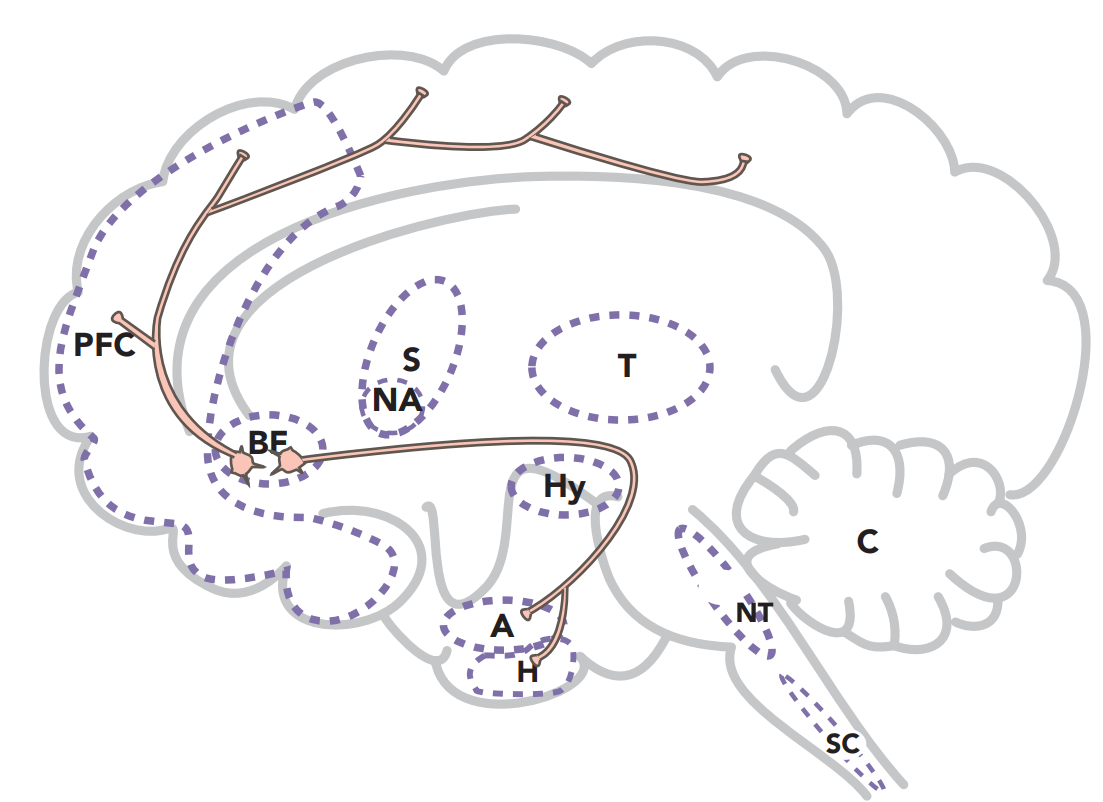 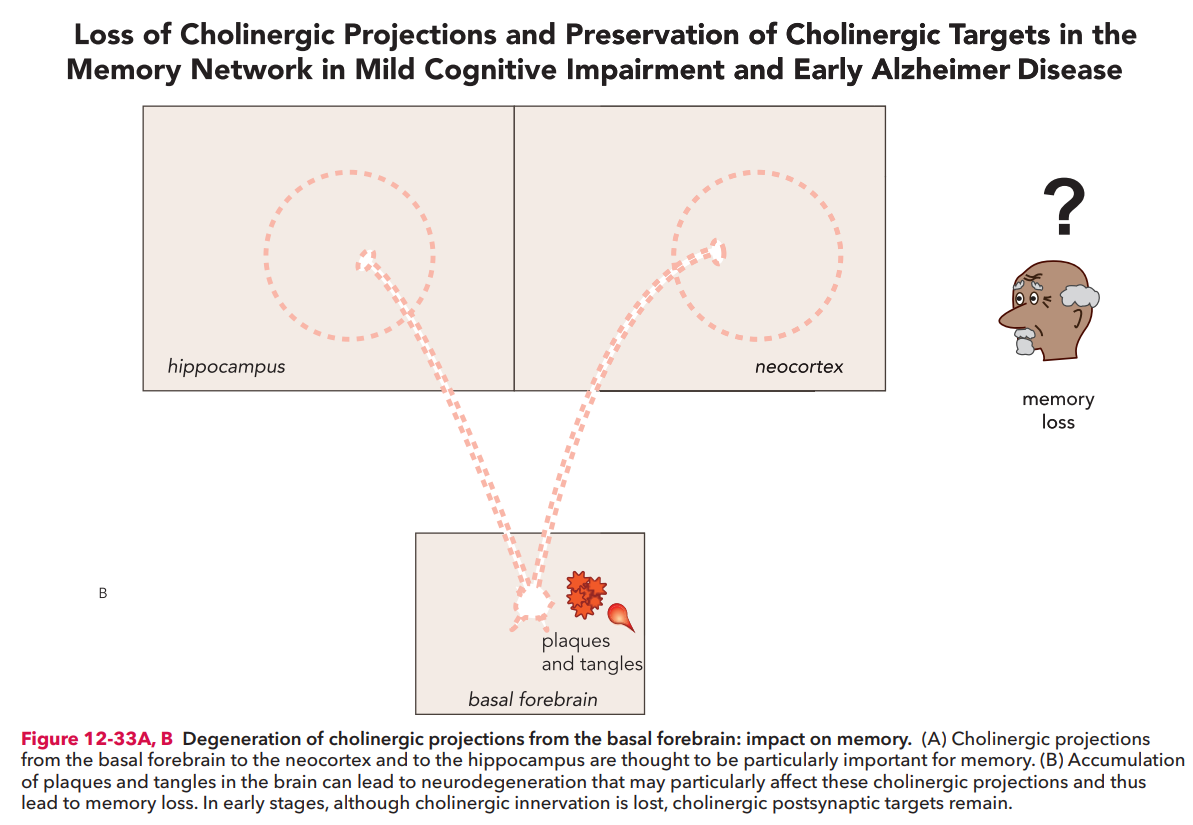 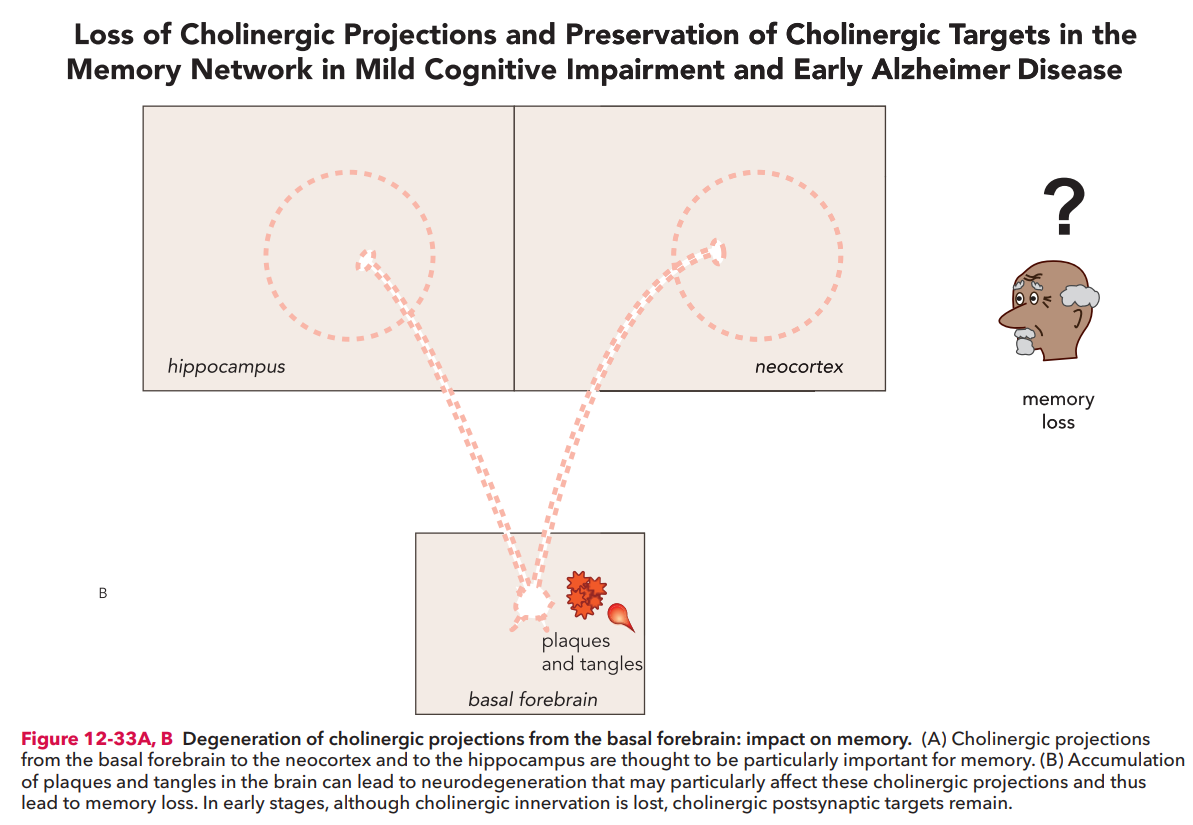 Cholinergic projects from the basal forebrain
Stahl’s Essential Psychopharmacology
Donepezil (ARICEPT)
 don ep e zil / AIR e cept
“Donnie Pez is Air except” 
(for an Alzheimer’s brain)
#98
1996
$7–$158
“Air” in Alzheimer’s patient’s brain
❖ Cholinergic drug
❖ Cholinesterase inhibitor
❖ Cognitive enhancer
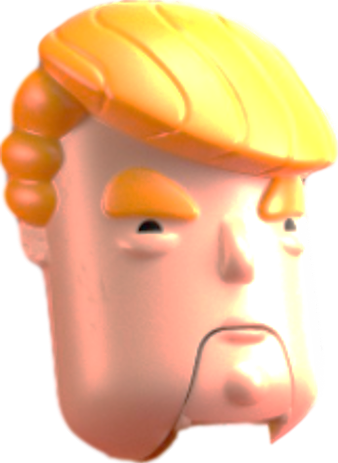 I have one of the great memories of all time.
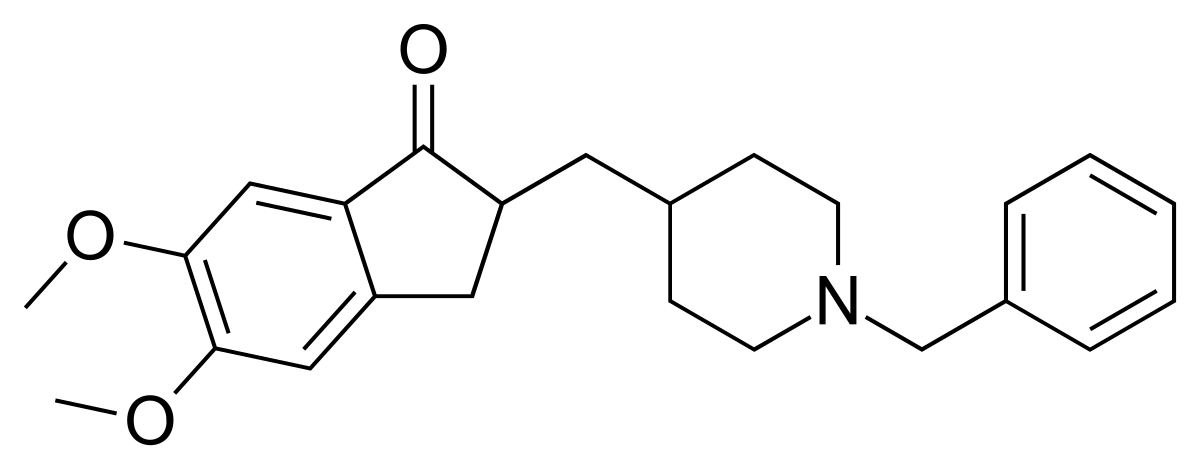 FDA-approved for: 
 ❖ Alzheimer’s dementia:
➤ mild–moderate
 	➤ moderate–severe
5
10
23
mg
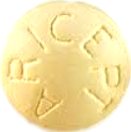 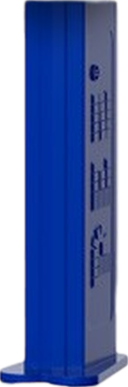 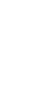 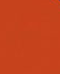 Donepezil 
(ARICEPT)
Side effects (10% dropout)

cholinergic effects





 ❖ nausea, vomiting, diarrhea
       (generally lasting ~2 weeks)
 ❖ bradycardia
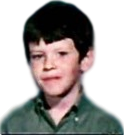 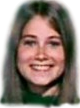 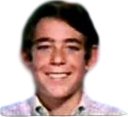 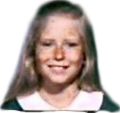 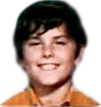 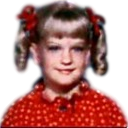 S      L      U     D      G     E
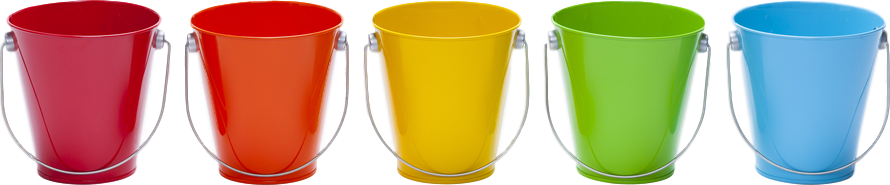 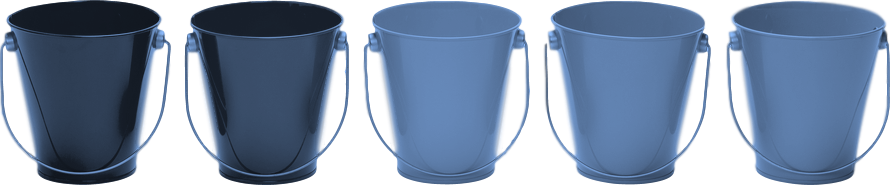 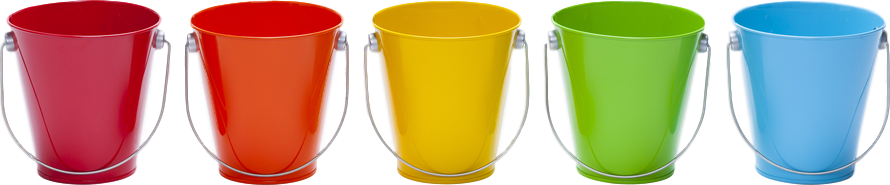 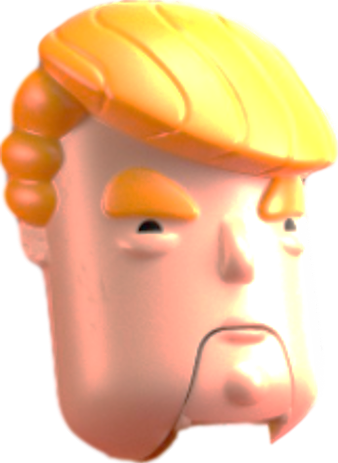 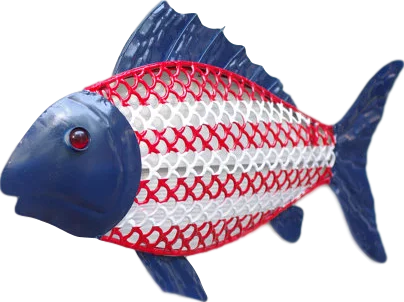 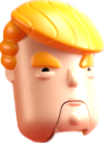 5
10
23
mg
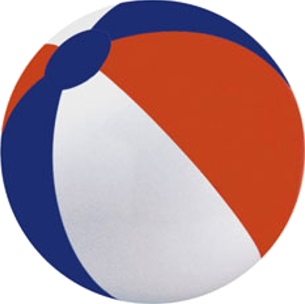 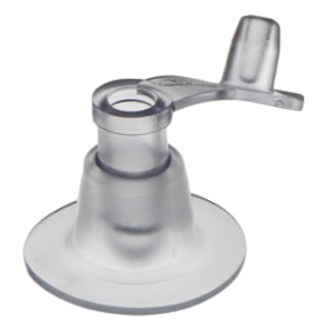 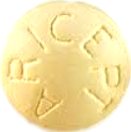 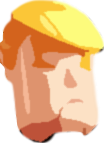 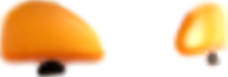 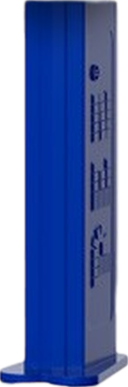 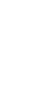 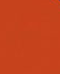 3A4 substrate (minor)
2D6 substrate
Donepezil 
(ARICEPT)
Side effects (10% dropout)

cholinergic effects





 ❖ nausea, vomiting, diarrhea
       (generally lasting ~2 weeks)
 ❖ bradycardia

also:
 ❖ agitation 
 ❖ vivid dreams
 ❖ weight loss (23 mg dose)
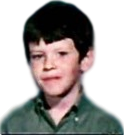 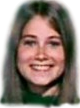 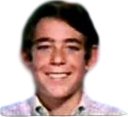 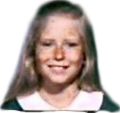 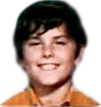 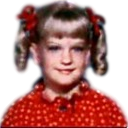 S      L      U     D      G     E
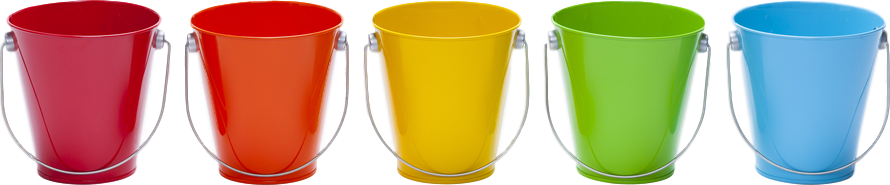 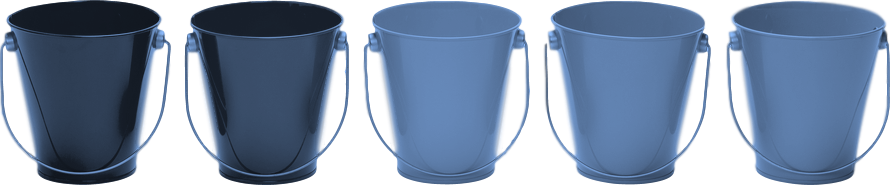 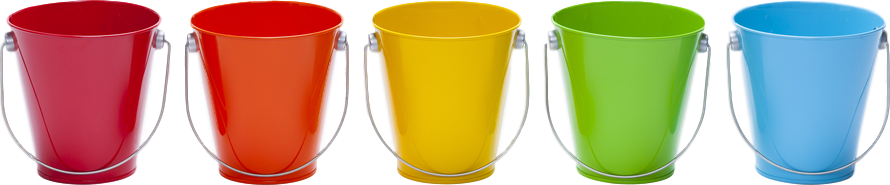 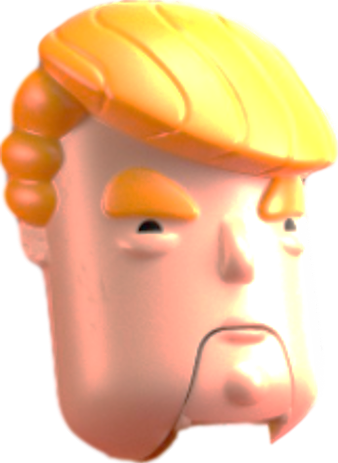 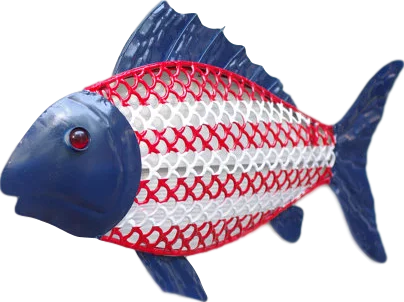 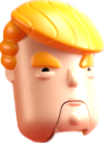 5
10
23
mg
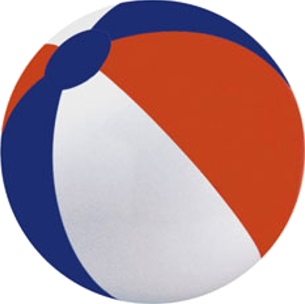 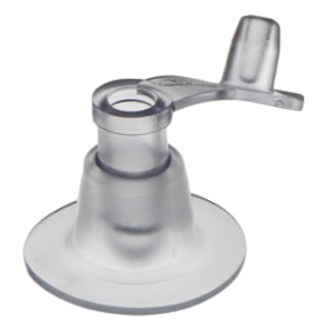 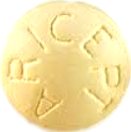 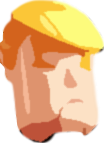 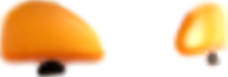 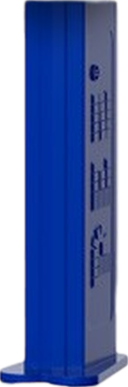 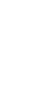 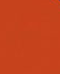 3A4 substrate (minor)
2D6 substrate
Donepezil 
(ARICEPT)
Side effects (10% dropout)

cholinergic effects





 ❖ nausea, vomiting, diarrhea
       (generally lasting ~2 weeks)
 ❖ bradycardia

also:
 ❖ agitation 
 ❖ vivid dreams
 ❖ weight loss (23 mg dose)
_________________________________

 ❖ better evidence for mild Alzheimer’s 
     than the other cholinesterase inhibitors
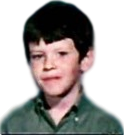 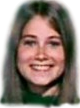 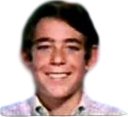 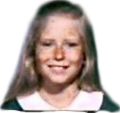 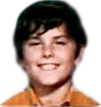 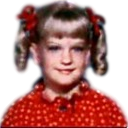 S      L      U     D      G     E
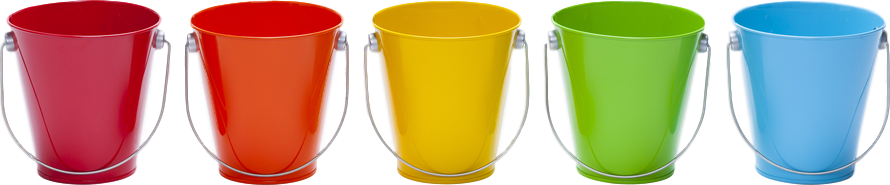 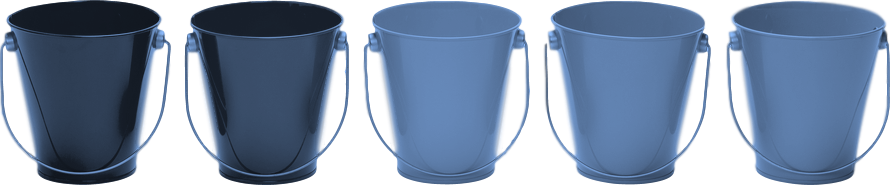 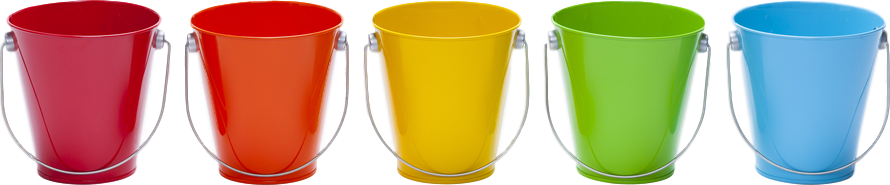 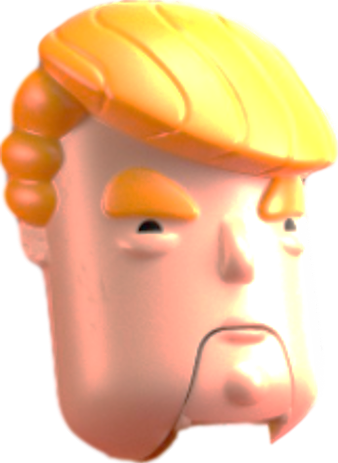 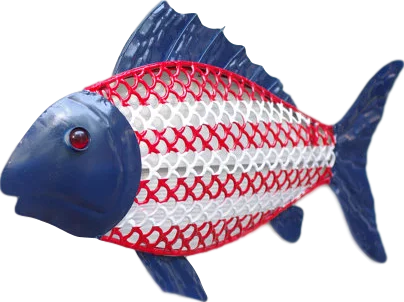 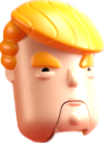 5
10
23
mg
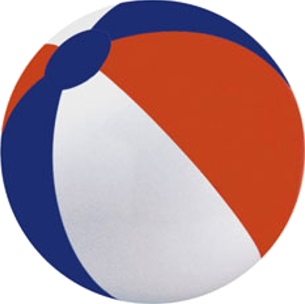 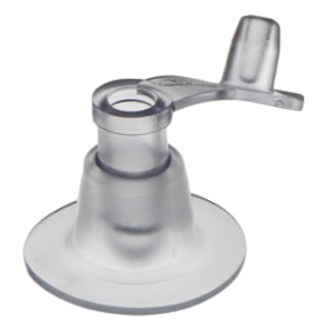 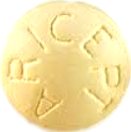 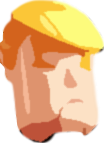 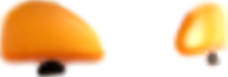 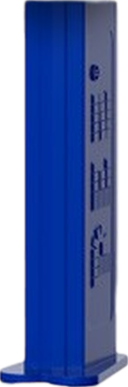 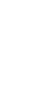 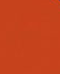 3A4 substrate (minor)
2D6 substrate
Donepezil 
(ARICEPT)
Side effects (10% dropout)

cholinergic effects





 ❖ nausea, vomiting, diarrhea
       (generally lasting ~2 weeks)
 ❖ bradycardia

also:
 ❖ agitation 
 ❖ vivid dreams
 ❖ weight loss (23 mg dose)
_________________________________

 ❖ better evidence for mild Alzheimer’s 
     than the other cholinesterase inhibitors

 ❖ long half-life of about 3 days.
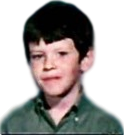 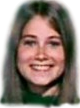 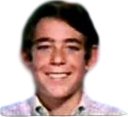 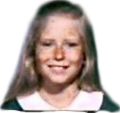 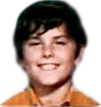 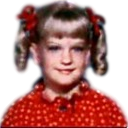 S      L      U     D      G     E
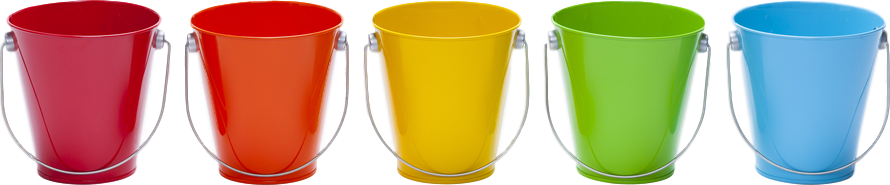 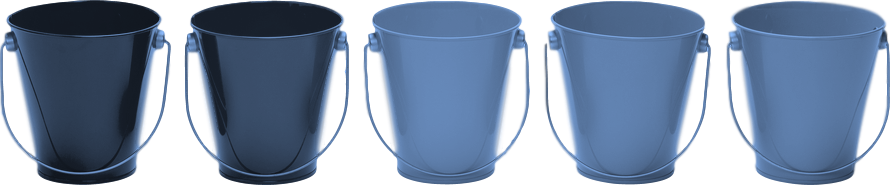 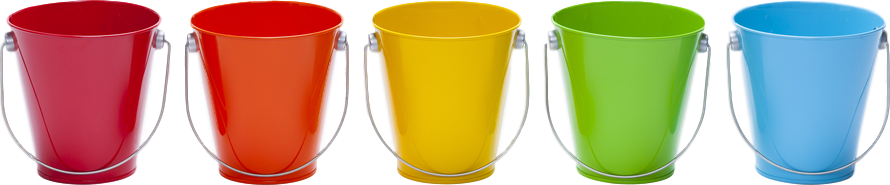 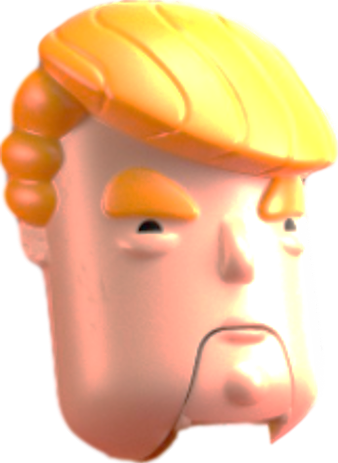 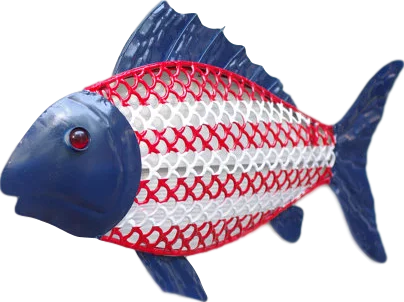 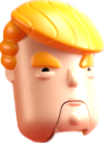 5
10
23
mg
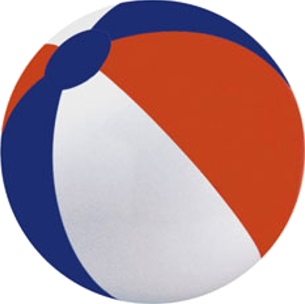 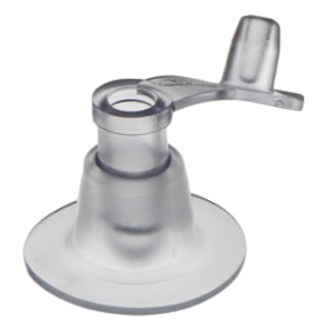 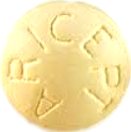 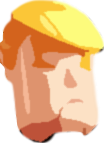 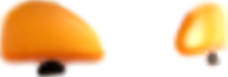 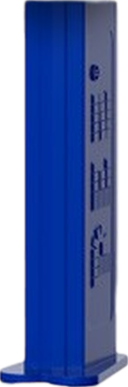 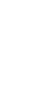 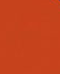 3A4 substrate (minor)
2D6 substrate
Donepezil 
(ARICEPT)
Side effects (10% dropout)

cholinergic effects





 ❖ nausea, vomiting, diarrhea
       (generally lasting ~2 weeks)
 ❖ bradycardia

also:
 ❖ agitation 
 ❖ vivid dreams
 ❖ weight loss (23 mg dose)
_________________________________

 ❖ better evidence for mild Alzheimer’s 
     than the other cholinesterase inhibitors

 ❖ long half-life of about 3 days. 

 ❖ typically dosed at bedtime but is 
     non-sedating
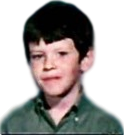 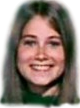 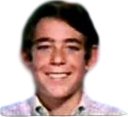 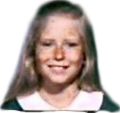 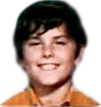 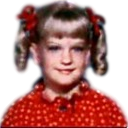 S      L      U     D      G     E
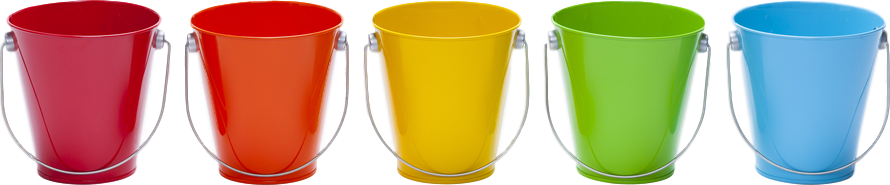 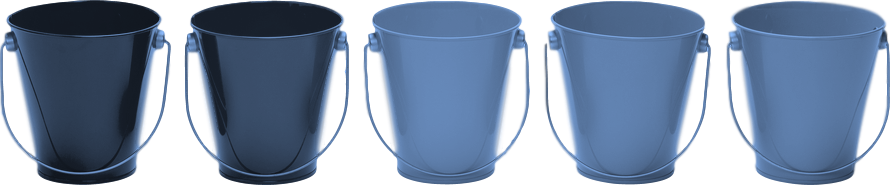 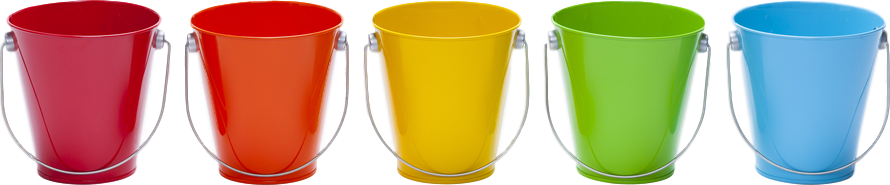 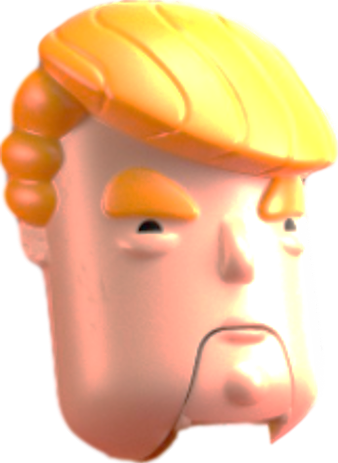 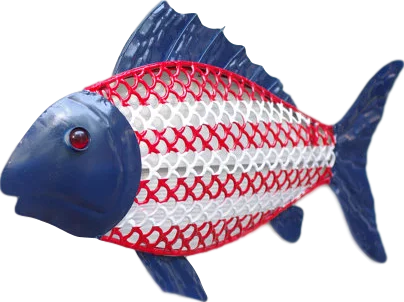 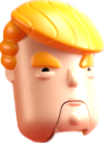 5
10
23
mg
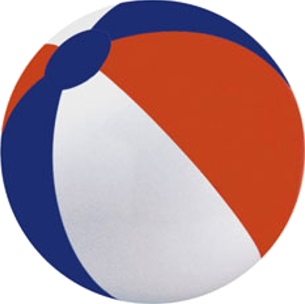 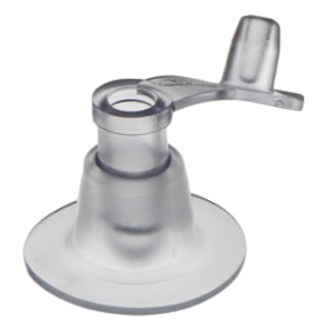 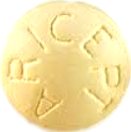 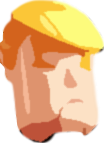 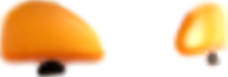 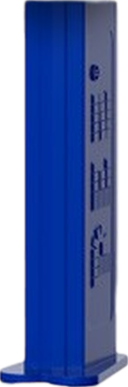 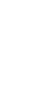 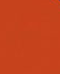 3A4 substrate (minor)
2D6 substrate
Donepezil 
(ARICEPT)
Side effects (10% dropout)

cholinergic effects





 ❖ nausea, vomiting, diarrhea
       (generally lasting ~2 weeks)
 ❖ bradycardia

also:
 ❖ agitation 
 ❖ vivid dreams
 ❖ weight loss (23 mg dose)
_________________________________

 ❖ better evidence for mild Alzheimer’s 
     than the other cholinesterase inhibitors

 ❖ long half-life of about 3 days. 

 ❖ typically dosed at bedtime but is 
     non-sedating
❖ 5 mg HS x 4 weeks then 10 mg HS, which is the target dose for mild Alzheimer’s dementia.
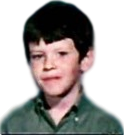 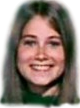 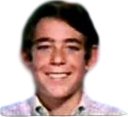 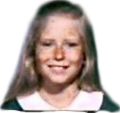 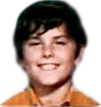 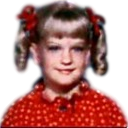 S      L      U     D      G     E
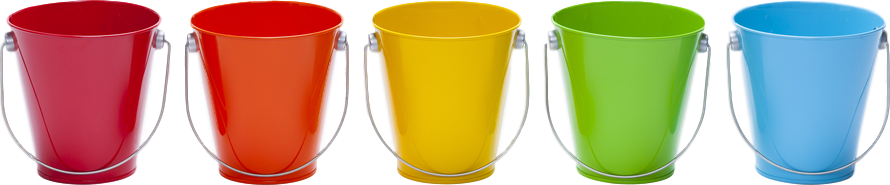 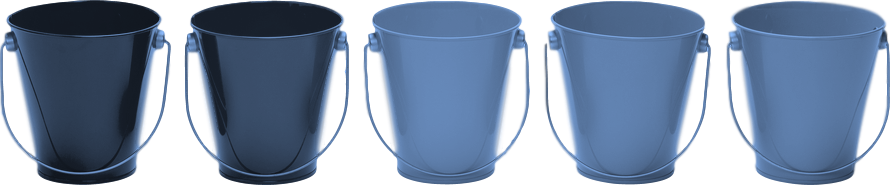 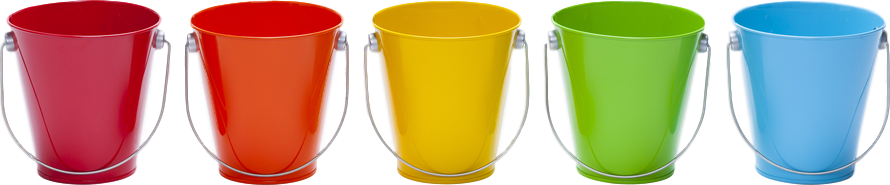 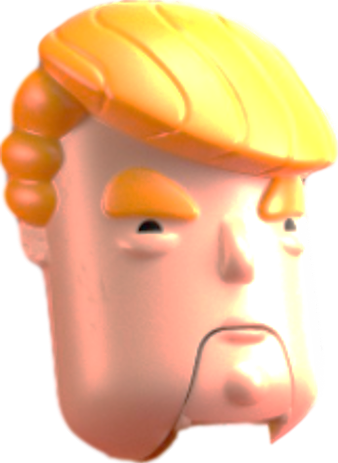 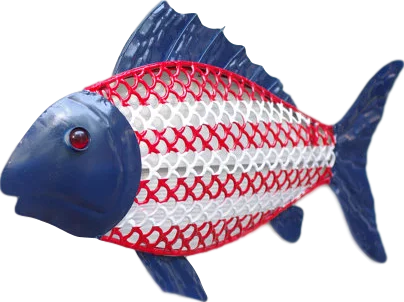 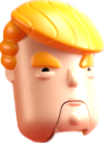 5
10
23
mg
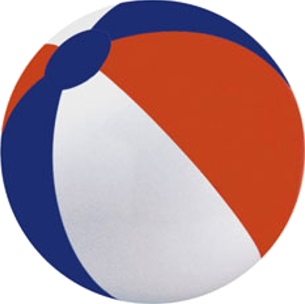 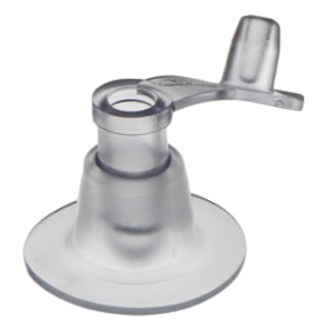 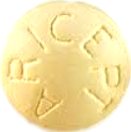 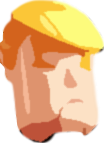 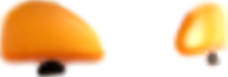 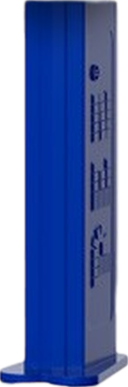 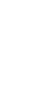 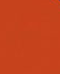 3A4 substrate (minor)
2D6 substrate
Donepezil 
(ARICEPT)
Side effects (10% dropout)

cholinergic effects





 ❖ nausea, vomiting, diarrhea
       (generally lasting ~2 weeks)
 ❖ bradycardia

also:
 ❖ agitation 
 ❖ vivid dreams
 ❖ weight loss (23 mg dose)
_________________________________

 ❖ better evidence for mild Alzheimer’s 
     than the other cholinesterase inhibitors

 ❖ long half-life of about 3 days. 

 ❖ typically dosed at bedtime but is 
     non-sedating
❖ 5 mg HS x 4 weeks then 10 mg HS, which is the target dose for mild Alzheimer’s dementia.  

❖ Maximum dose is 23 mg HS (intended for moderate to severe dementia), after the patient has tolerated 10 mg for 3 months.
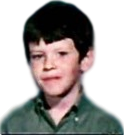 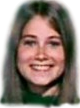 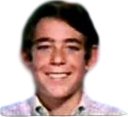 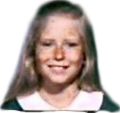 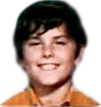 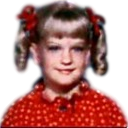 S      L      U     D      G     E
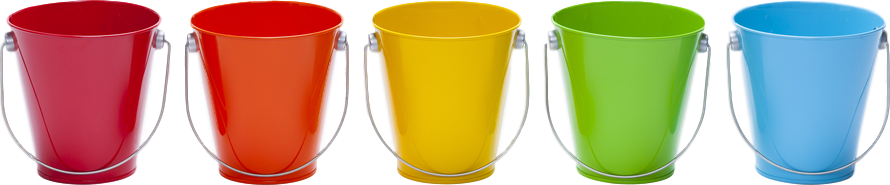 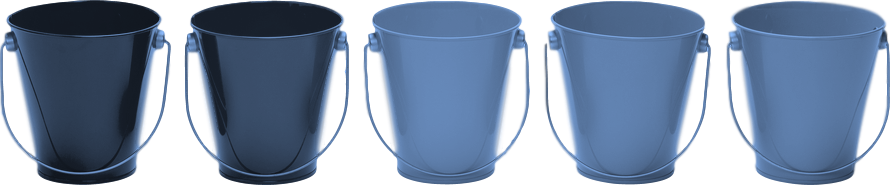 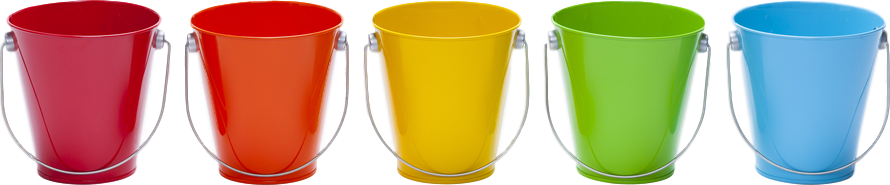 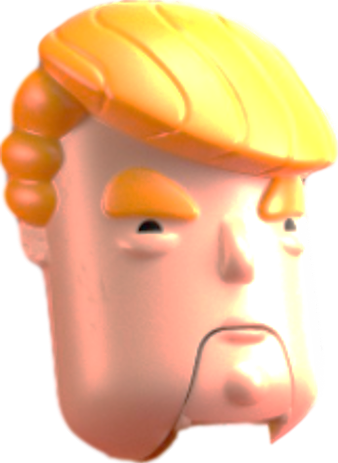 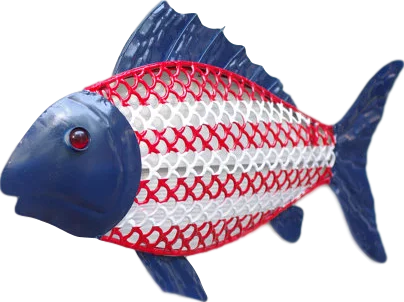 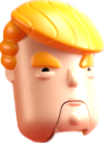 5
10
23
mg
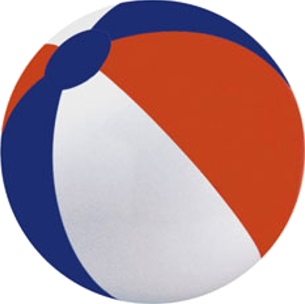 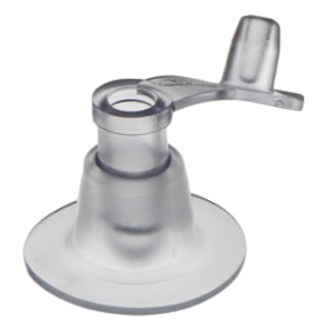 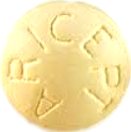 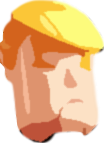 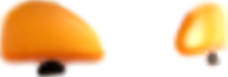 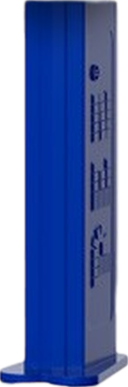 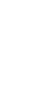 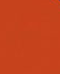 3A4 substrate (minor)
2D6 substrate
Donepezil 
(ARICEPT)
Side effects (10% dropout)

cholinergic effects





 ❖ nausea, vomiting, diarrhea
       (generally lasting ~2 weeks)
 ❖ bradycardia

also:
 ❖ agitation 
 ❖ vivid dreams
 ❖ weight loss (23 mg dose)
_________________________________

 ❖ better evidence for mild Alzheimer’s 
     than the other cholinesterase inhibitors

 ❖ long half-life of about 3 days. 

 ❖ typically dosed at bedtime but is 
     non-sedating
❖ 5 mg HS x 4 weeks then 10 mg HS, which is the target dose for mild Alzheimer’s dementia.  

❖ Maximum dose is 23 mg HS (intended for moderate to severe dementia), after the patient has tolerated 10 mg for 3 months.

❖ If stopped, it should be tapered over 4 weeks, but be advised that cognitive functioning may plummet, possibly irrecoverably.
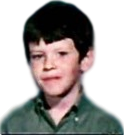 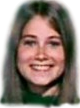 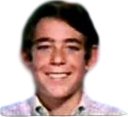 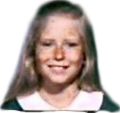 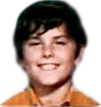 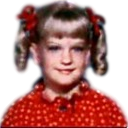 S      L      U     D      G     E
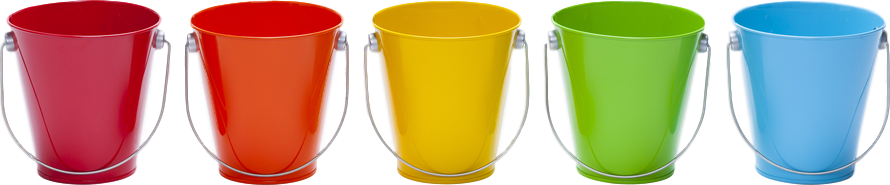 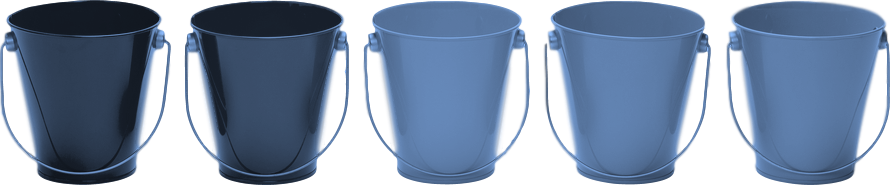 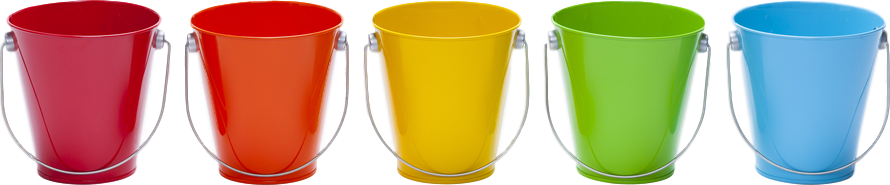 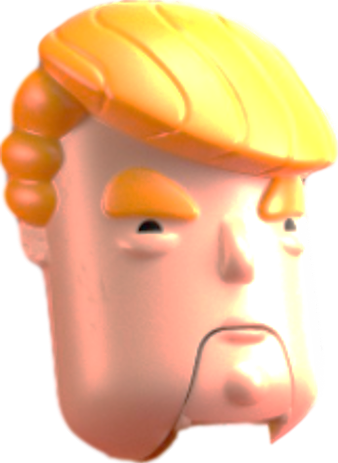 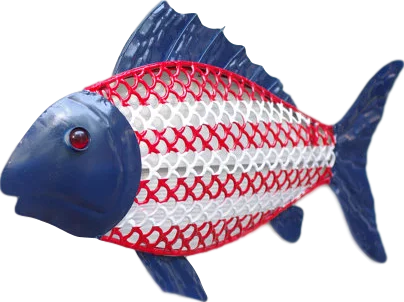 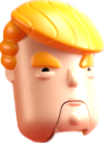 5
10
23
mg
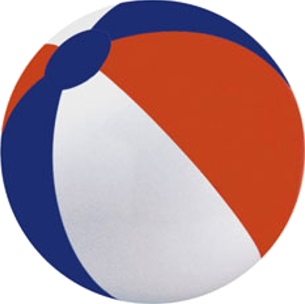 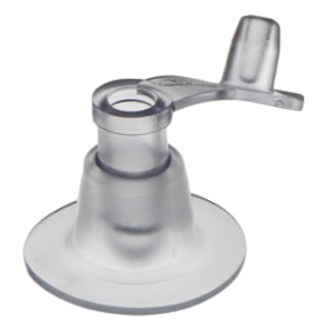 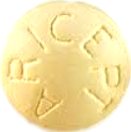 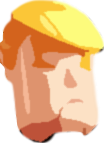 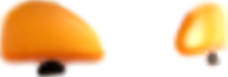 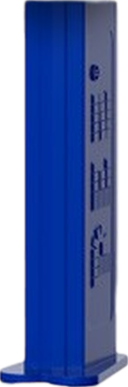 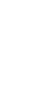 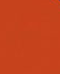 3A4 substrate (minor)
2D6 substrate
Donepezil 
(ARICEPT)
Dynamic interactions:

 ❖ Avoid combining with anticholinergics (with CNS effects) due to opposing mechanism of action.
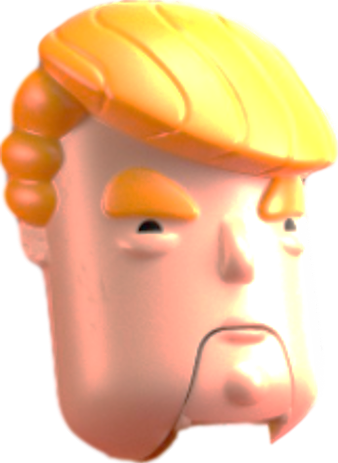 2D6 substrate
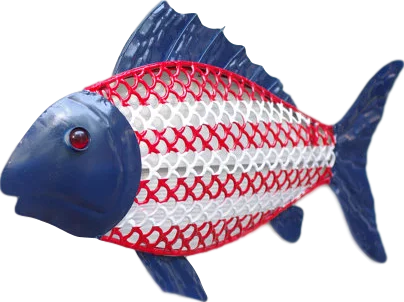 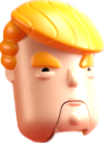 3A4 substrate (minor)
5
10
23
mg
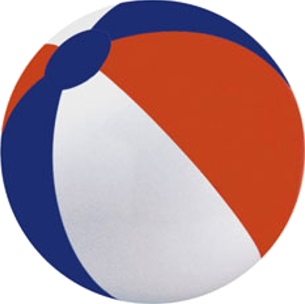 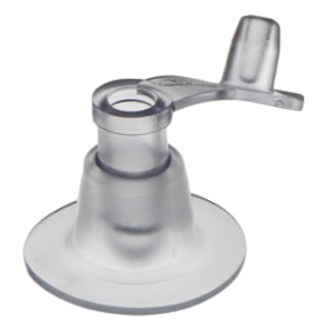 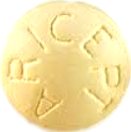 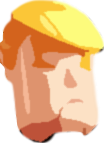 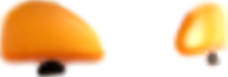 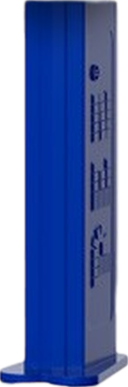 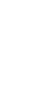 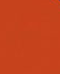 Donepezil 
(ARICEPT)
Dynamic interactions:

 ❖ Avoid combining with anticholinergics (with CNS effects) due to opposing mechanism of action.

 ❖ Cholinergic toxicity (SLUDGE syndrome) is possible when combined with cholinergics such as bethanechol (Urecholine)
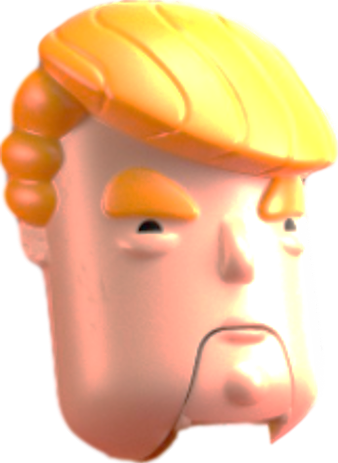 2D6 substrate
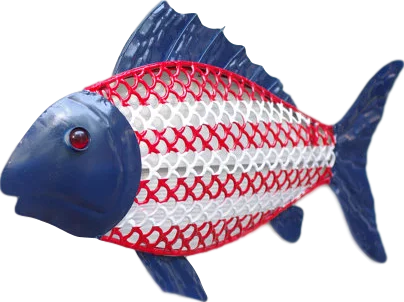 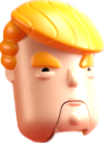 3A4 substrate (minor)
5
10
23
mg
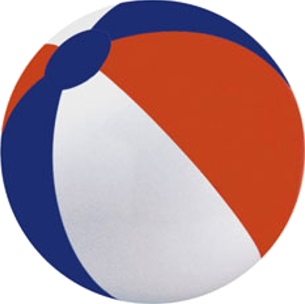 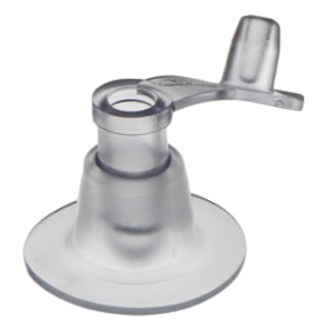 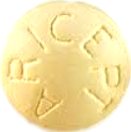 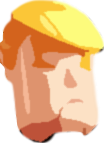 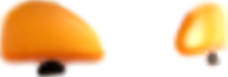 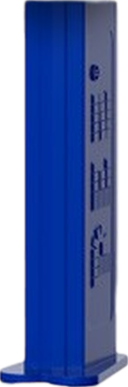 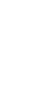 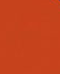 Donepezil 
(ARICEPT)
Dynamic interactions:

 ❖ Avoid combining with anticholinergics (with CNS effects) due to opposing mechanism of action.

 ❖ Cholinergic toxicity (SLUDGE syndrome) is possible when combined with cholinergics such as bethanechol (Urecholine)

 ❖ Strategic combination with a peripheral anticholinergic (without CNS effects) can ameliorate GI distress.
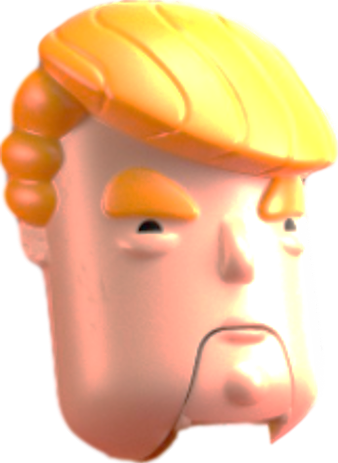 2D6 substrate
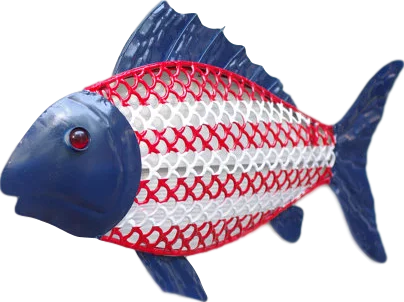 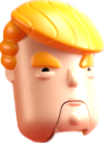 3A4 substrate (minor)
5
10
23
mg
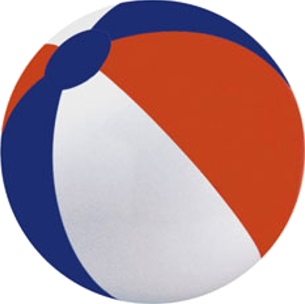 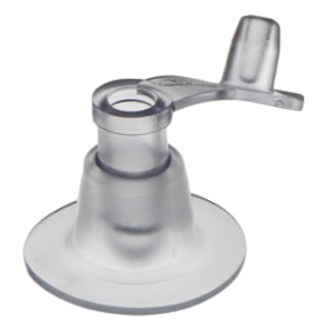 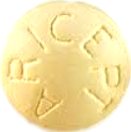 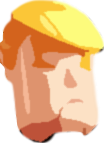 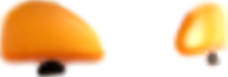 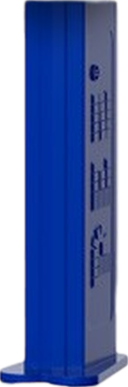 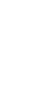 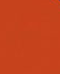 Donepezil 
(ARICEPT)
Dynamic interactions:

 ❖ Avoid combining with anticholinergics (with CNS effects) due to opposing mechanism of action.

 ❖ Cholinergic toxicity (SLUDGE syndrome) is possible when combined with cholinergics such as bethanechol (Urecholine)

 ❖ Strategic combination with a peripheral anticholinergic (without CNS effects) can ameliorate GI distress.

 ❖ Caution with beta blockers (propranolol, metoprolol, etc) due to aggregate risk of bradycardia.
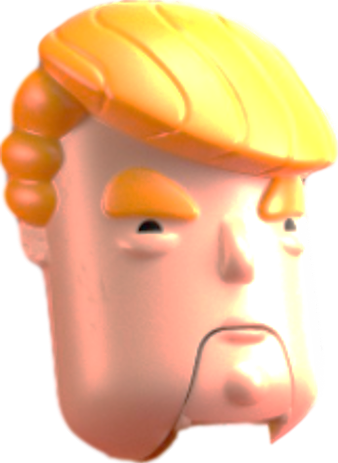 2D6 substrate
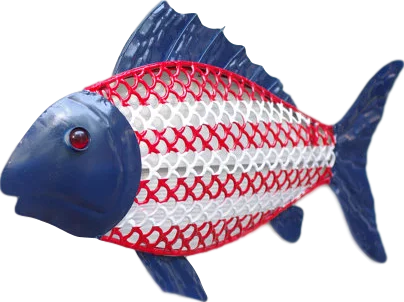 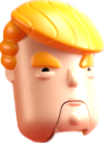 3A4 substrate (minor)
5
10
23
mg
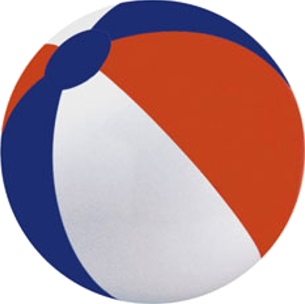 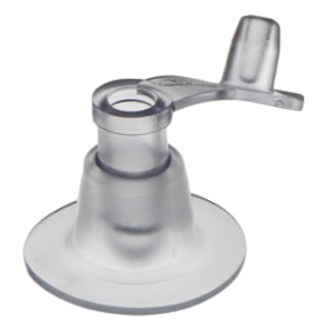 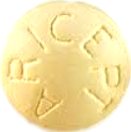 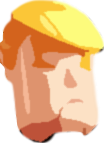 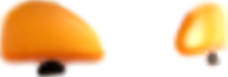 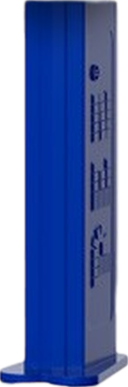 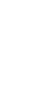 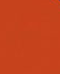 Donepezil 
(ARICEPT)
Dynamic interactions:

 ❖ Avoid combining with anticholinergics (with CNS effects) due to opposing mechanism of action.

 ❖ Cholinergic toxicity (SLUDGE syndrome) is possible when combined with cholinergics such as bethanechol (Urecholine)

 ❖ Strategic combination with a peripheral anticholinergic (without CNS effects) can ameliorate GI distress.

 ❖ Caution with beta blockers (propranolol, metoprolol, etc) due to aggregate risk of bradycardia.

 ❖ Lowers seizure threshold
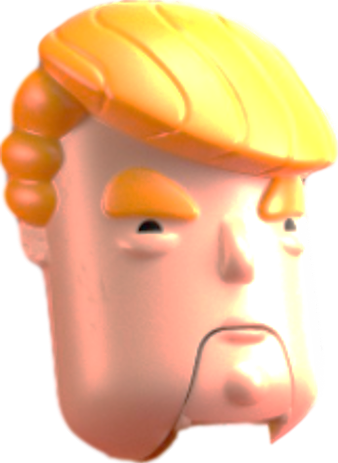 2D6 substrate
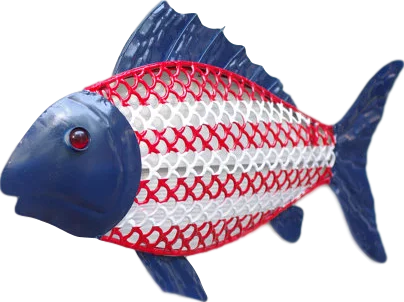 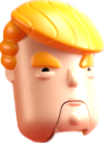 3A4 substrate (minor)
5
10
23
mg
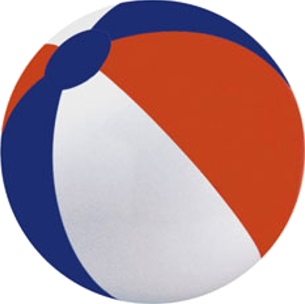 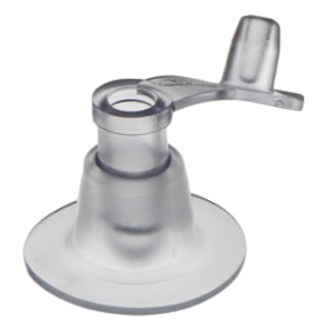 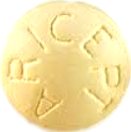 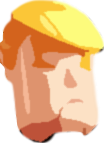 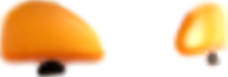 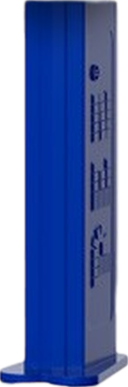 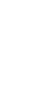 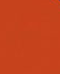 Donepezil 
(ARICEPT)
Dynamic interactions:

 ❖ Avoid combining with anticholinergics (with CNS effects) due to opposing mechanism of action.

 ❖ Cholinergic toxicity (SLUDGE syndrome) is possible when combined with cholinergics such as bethanechol (Urecholine)

 ❖ Strategic combination with a peripheral anticholinergic (without CNS effects) can ameliorate GI distress.

 ❖ Caution with beta blockers (propranolol, metoprolol, etc) due to aggregate risk of bradycardia.

 ❖ Lowers seizure threshold

Kinetic interactions:
 ❖ 2D6 substrate
 ❖ 3A4 substrate (minor)
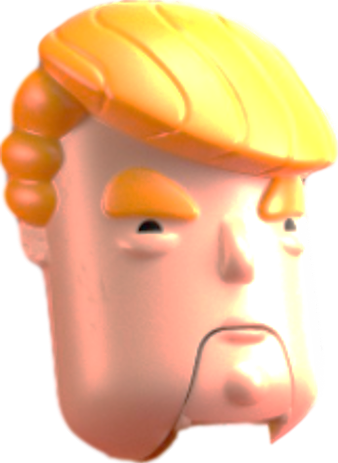 2D6 substrate
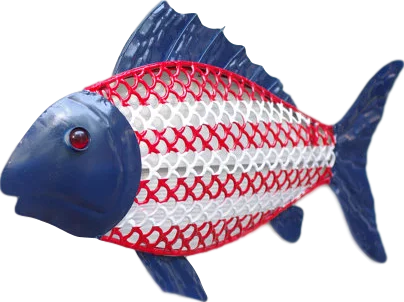 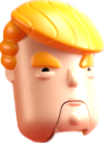 3A4 substrate (minor)
5
10
23
mg
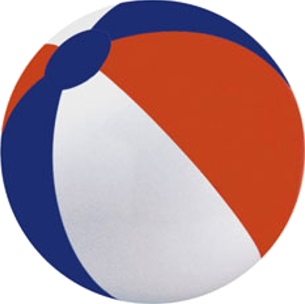 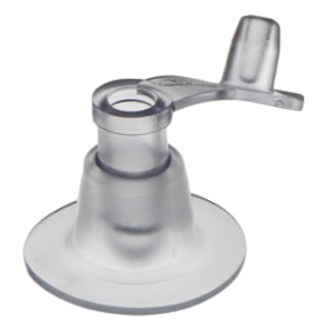 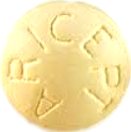 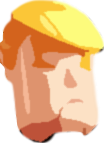 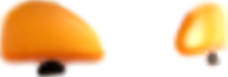 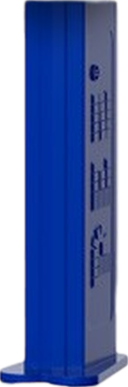 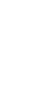 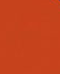 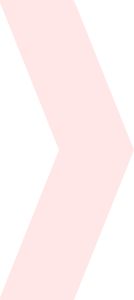 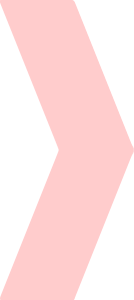 Donepezil 
(ARICEPT)
Cytochrome P450 2D6 (CYP2D6)
“Too Darn Sexy”
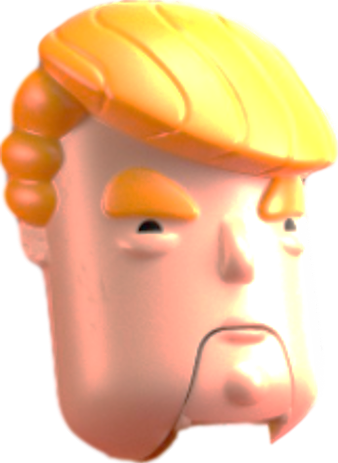 You’re inflating my ego!
2D6 substrate
These balls are 
2 Darn 6’y
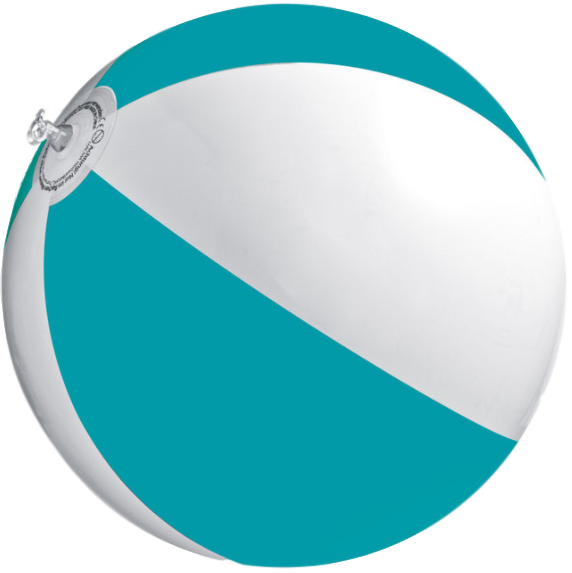 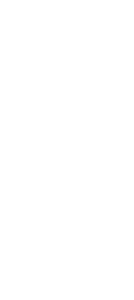 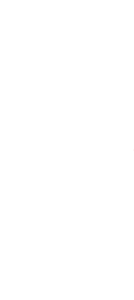 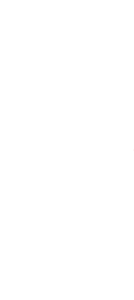 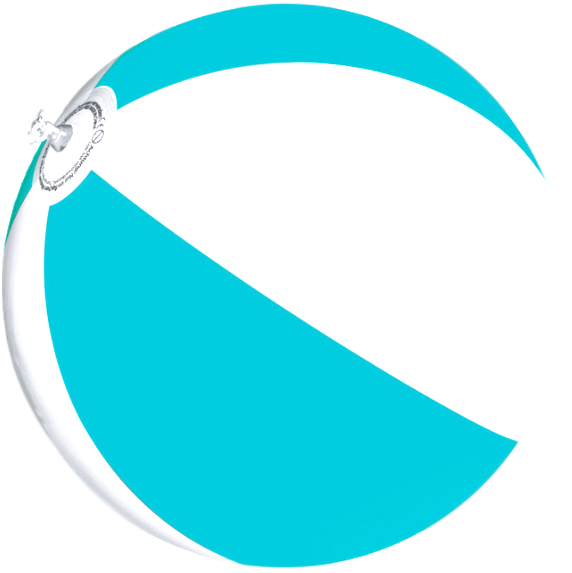 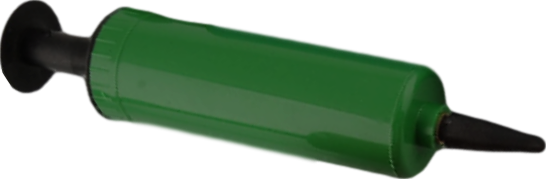 2D6 
substrate
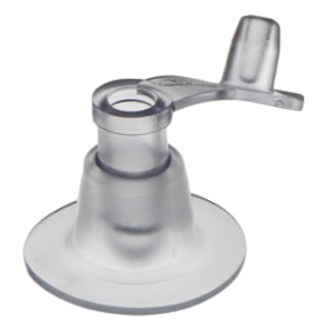 2D6 inHibitor
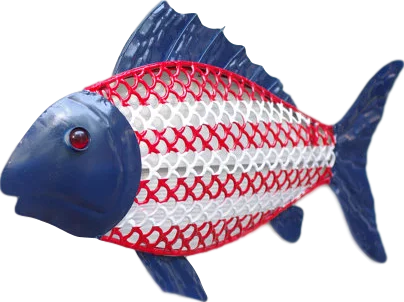 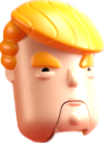 3A4 substrate (minor)
5
10
23
mg
inHibition = High
          & Hurried
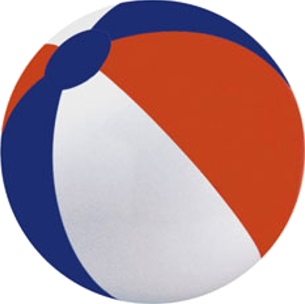 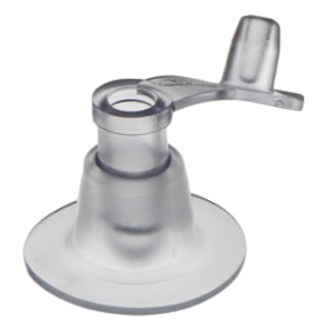 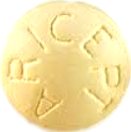 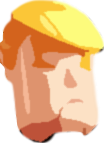 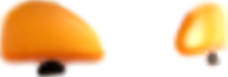 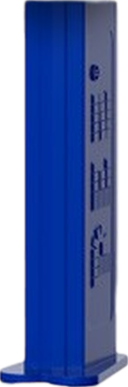 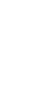 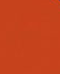 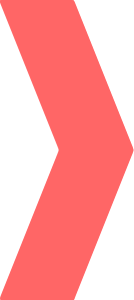 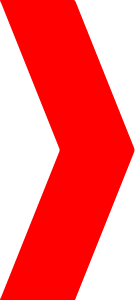 Donepezil 
(ARICEPT)
Cytochrome P450 2D6 (CYP2D6)
You’re inflating my ego!
These balls are 
2 Darn 6’y
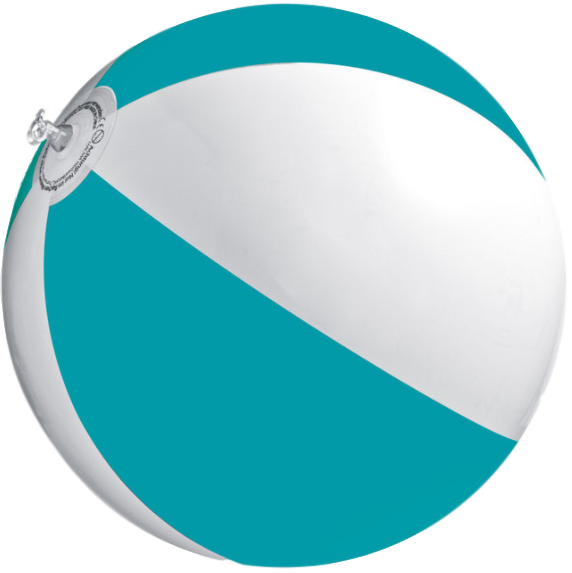 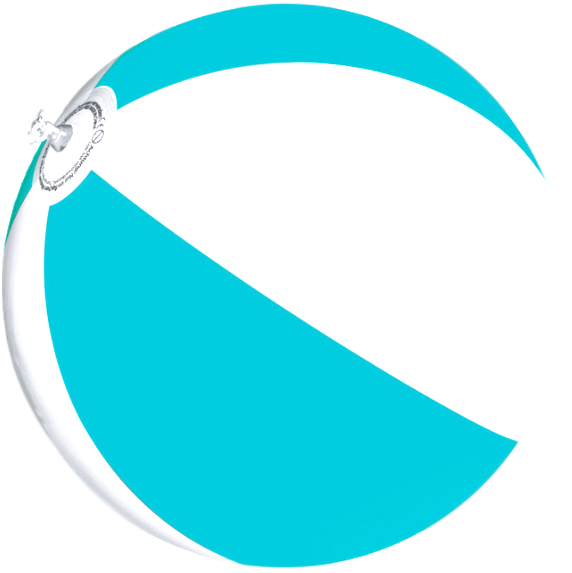 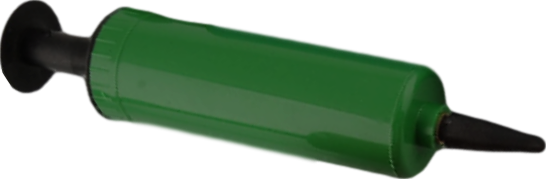 2D6 
substrate
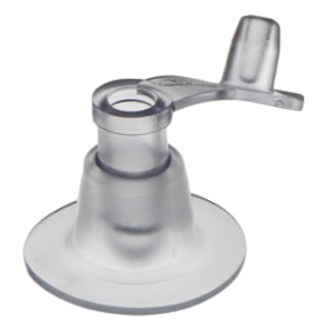 2D6 inHibitor
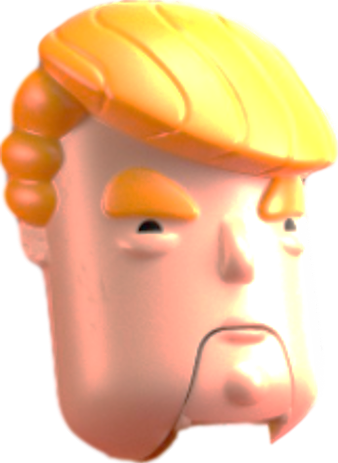 2D6 substrate
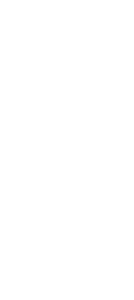 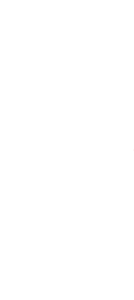 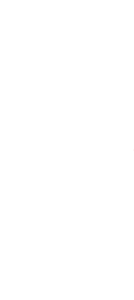 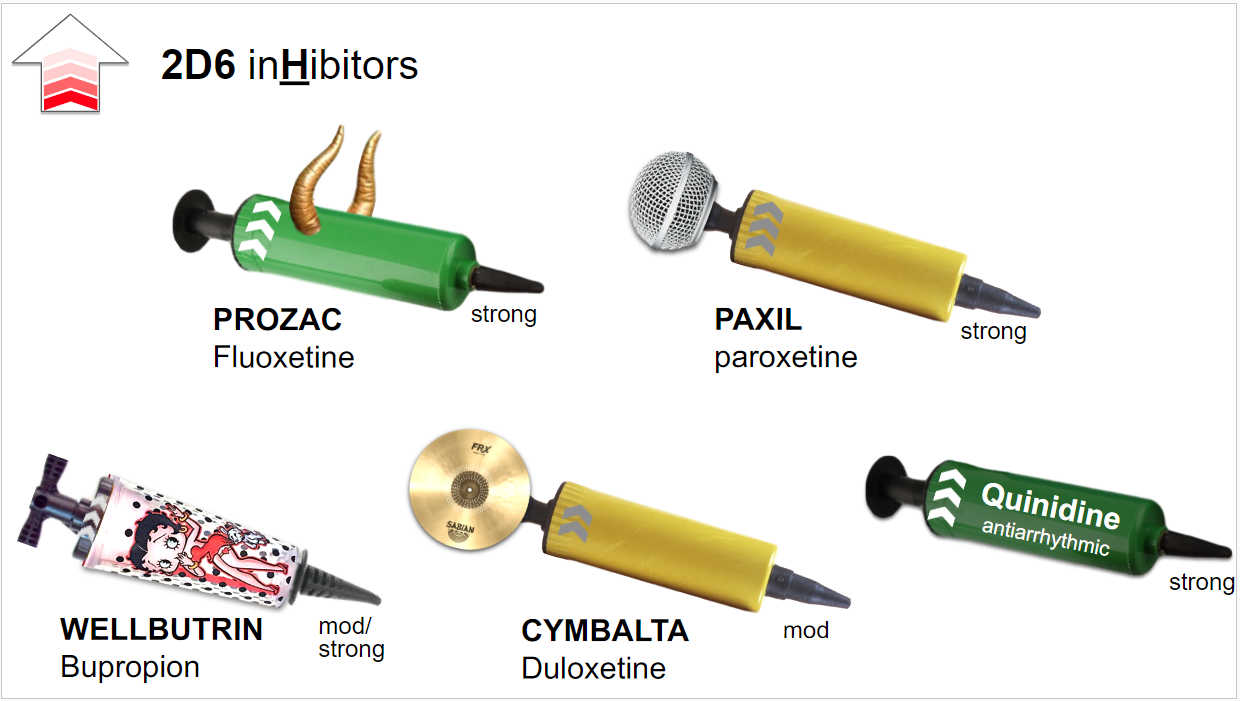 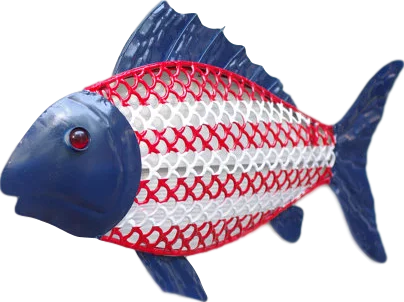 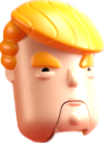 3A4 substrate (minor)
5
10
23
mg
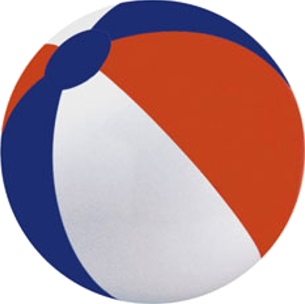 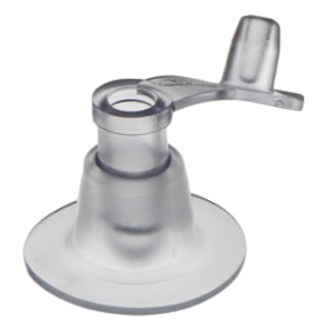 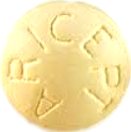 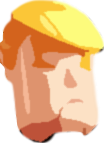 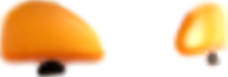 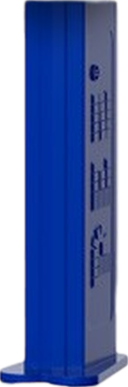 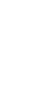 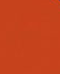 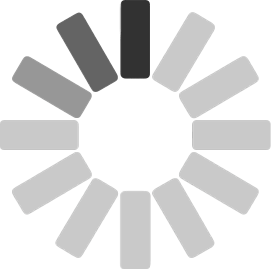 Donepezil 
(ARICEPT)
Cytochrome P450 2D6 (CYP2D6)
“Too Darn Sexy”
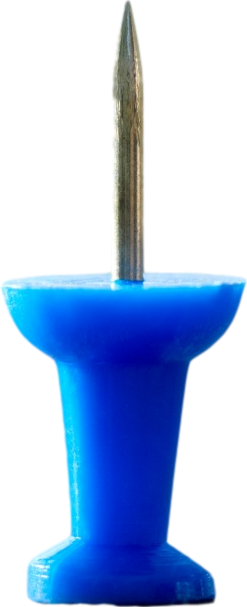 inDuction = Down & Delayed
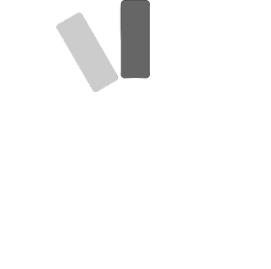 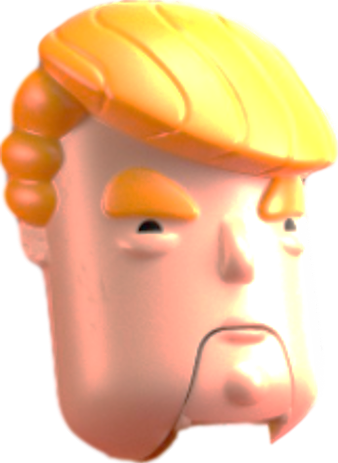 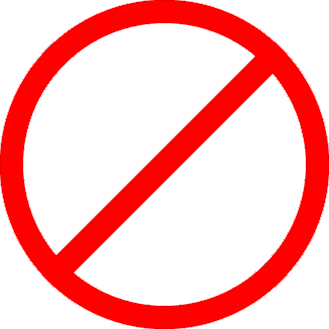 2D6 inHibitor
2D6 substrate
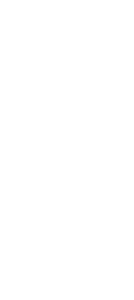 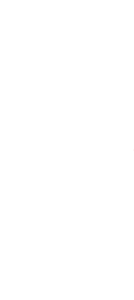 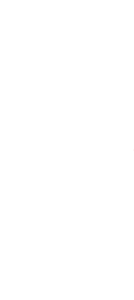 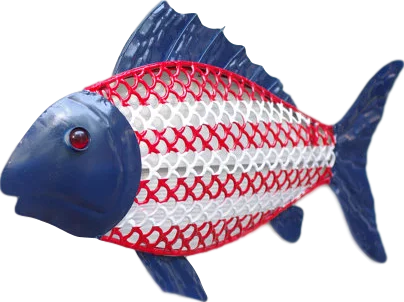 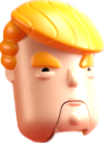 3A4 substrate (minor)
5
10
23
mg
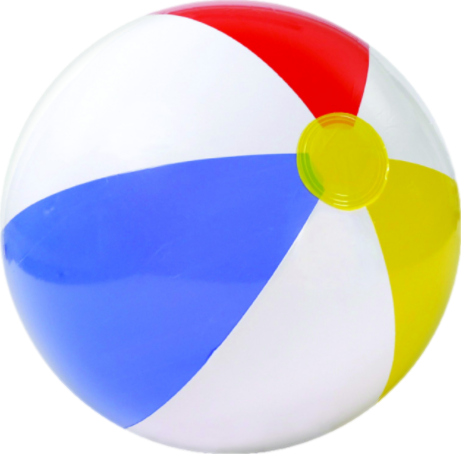 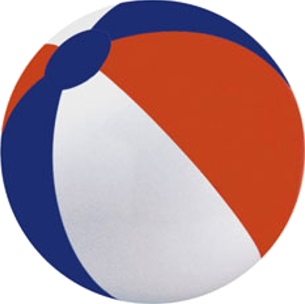 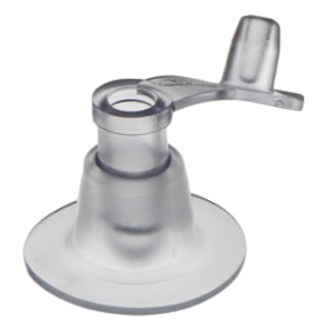 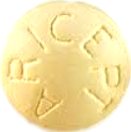 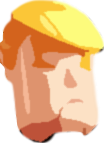 2D6 
substrate
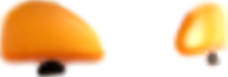 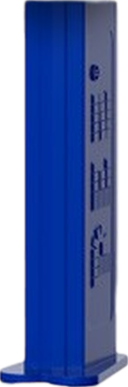 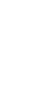 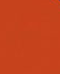 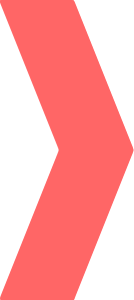 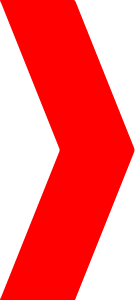 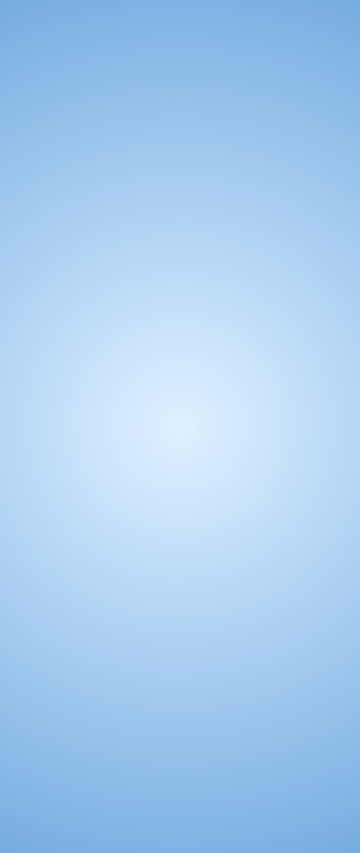 Interaction mnemonics
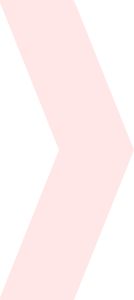 CYP3A4
“3 A’s For 
(fishing)”
CYP3A4
“3 A’s For 
(fishing)”
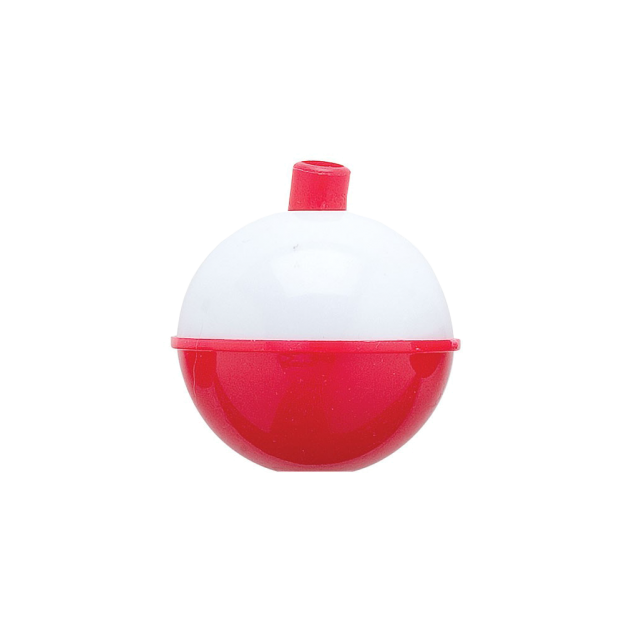 3A4
inhibitor
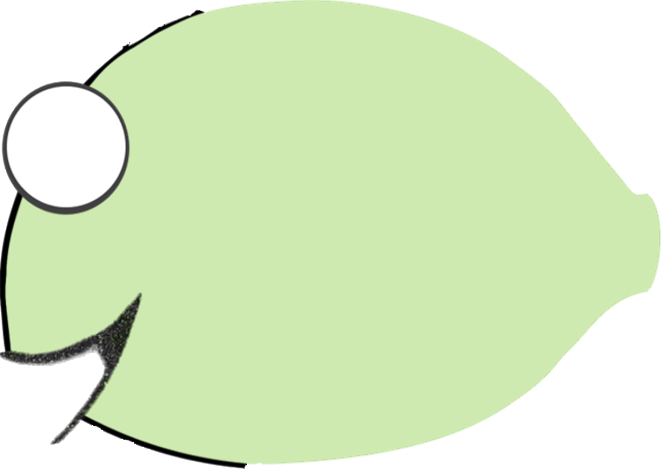 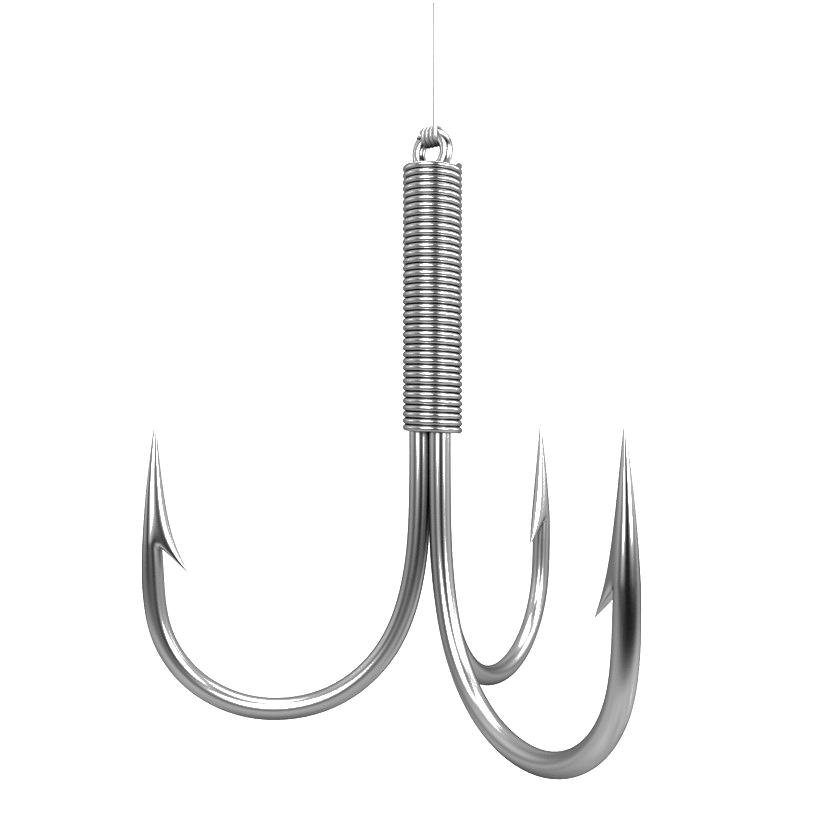 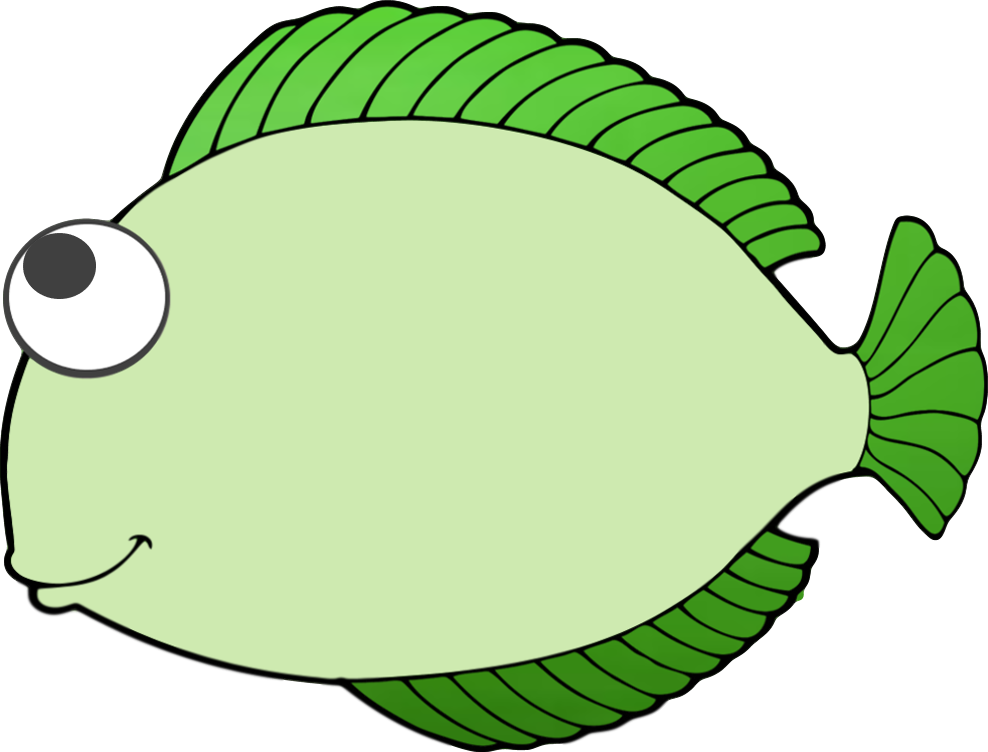 Three letter 
A’s
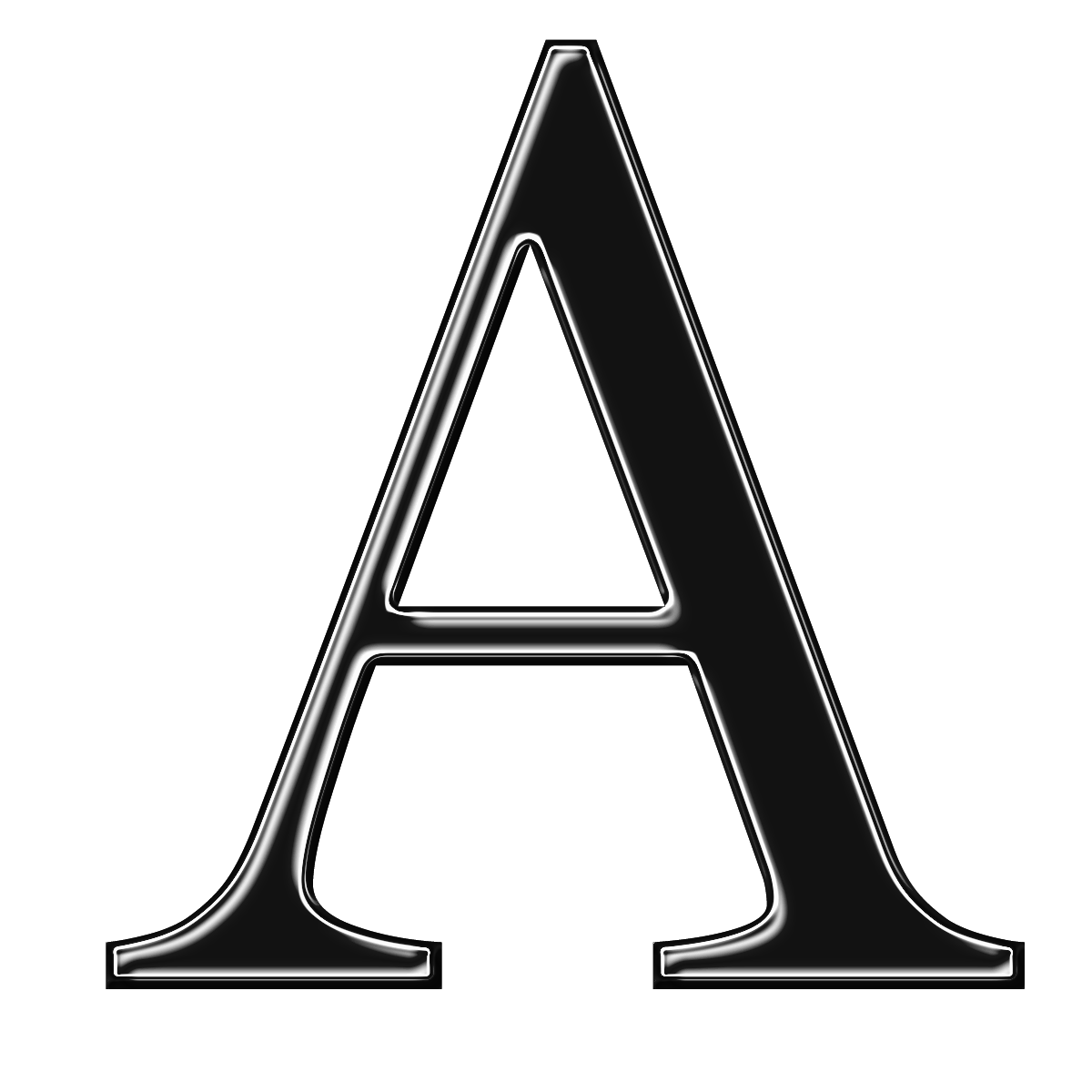 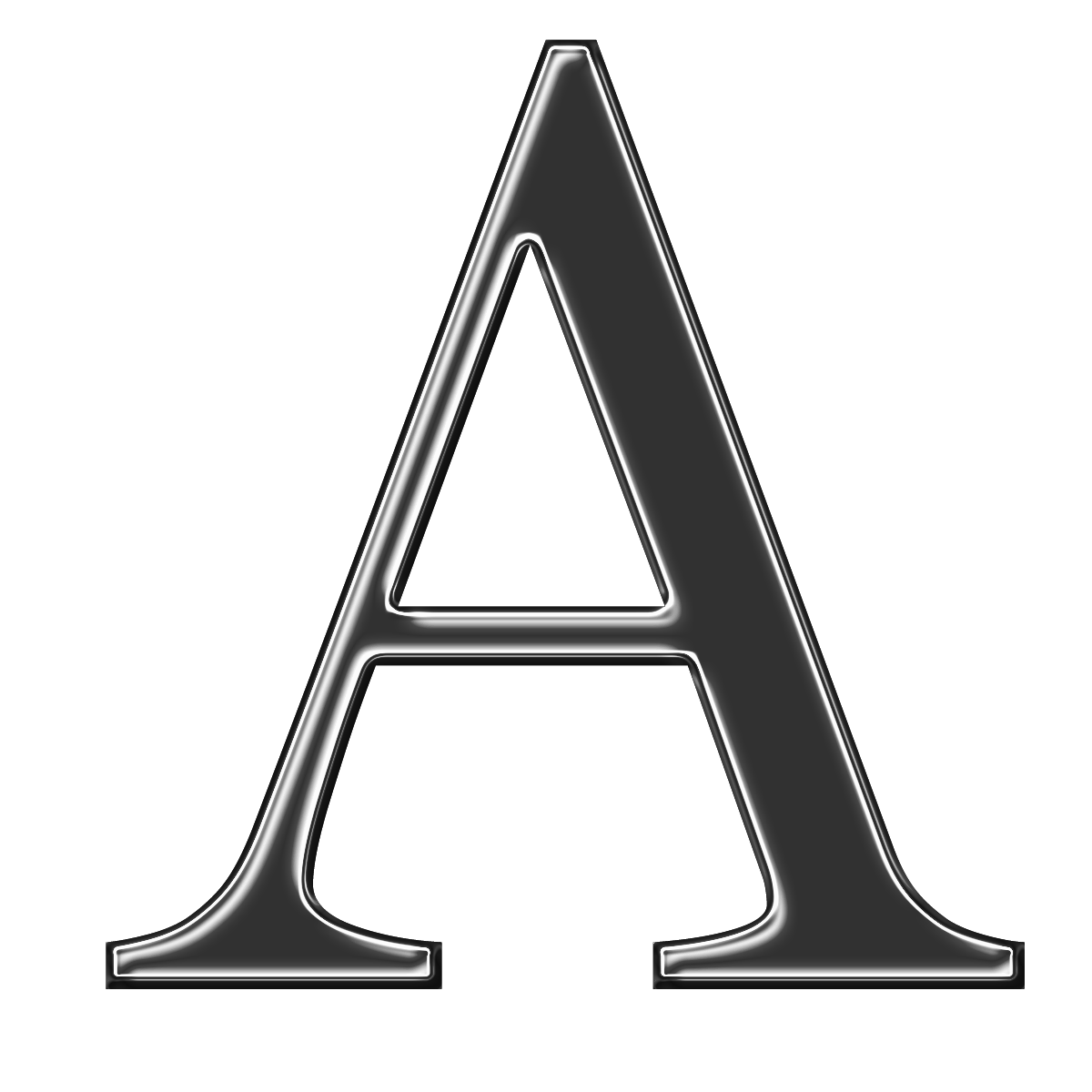 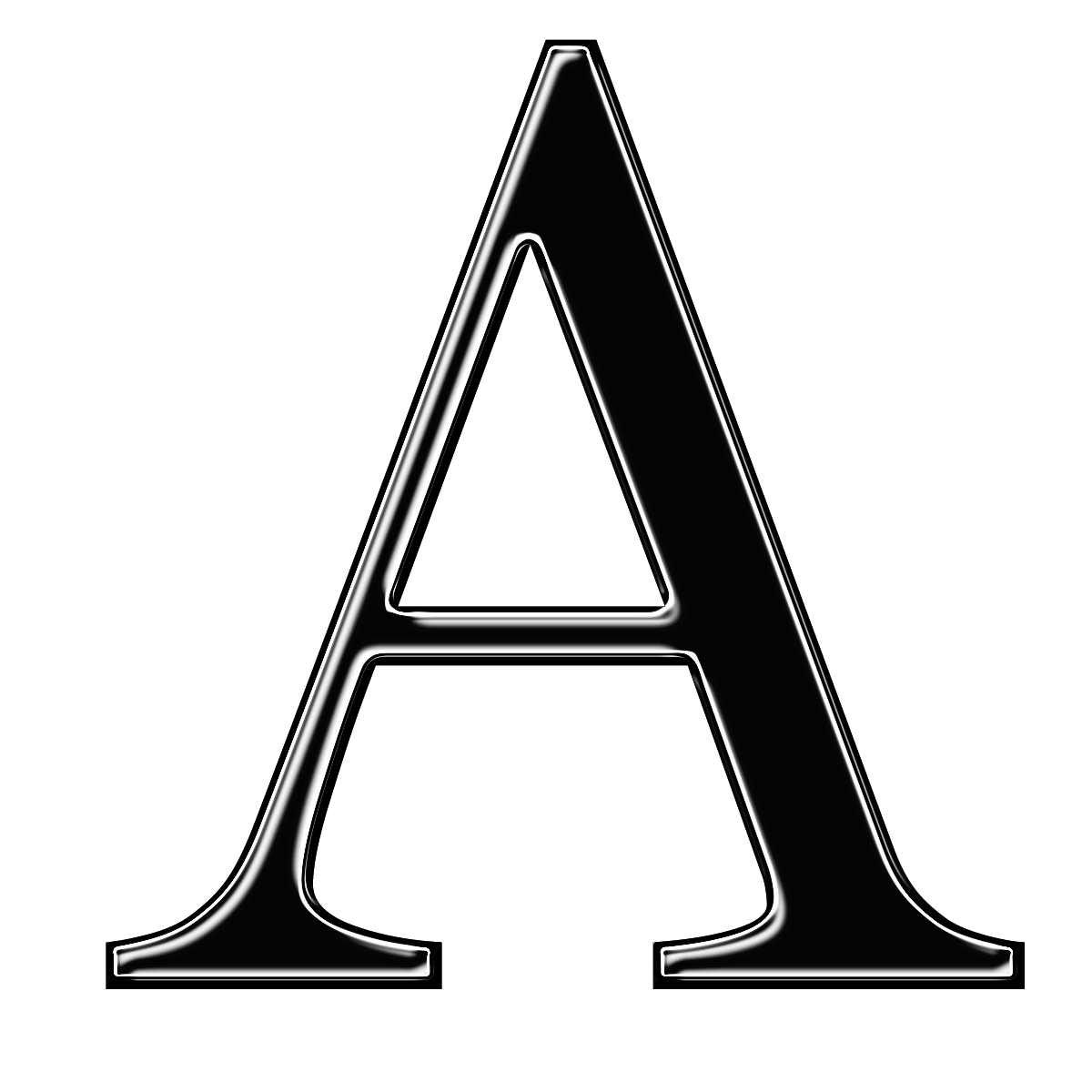 3A4
substrate
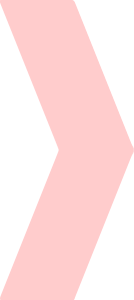 [Speaker Notes: Here’s another CYP enzyme.]
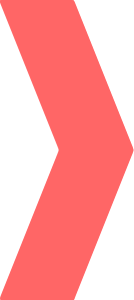 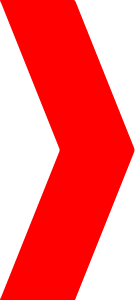 Interaction mnemonics
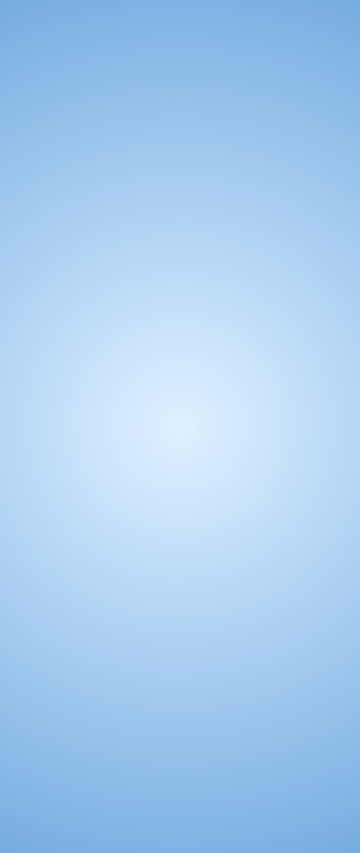 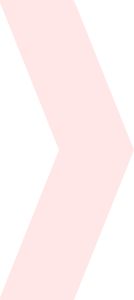 CYP3A4
“3 A’s For 
(fishing)”
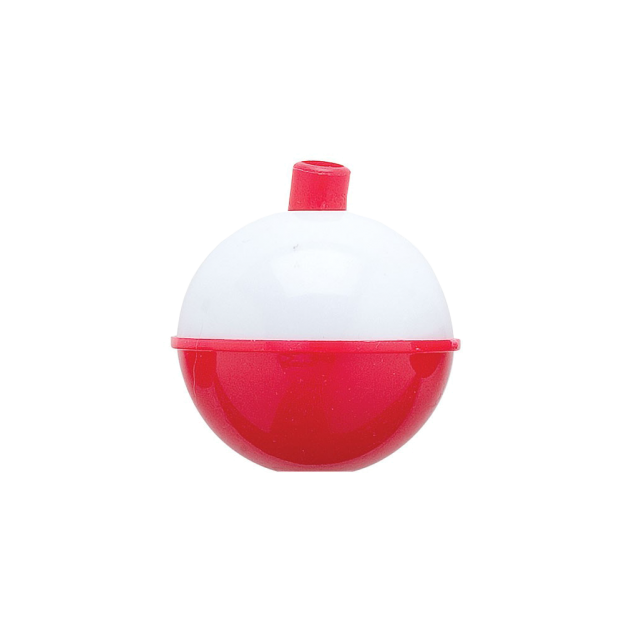 3A4
inhibitor
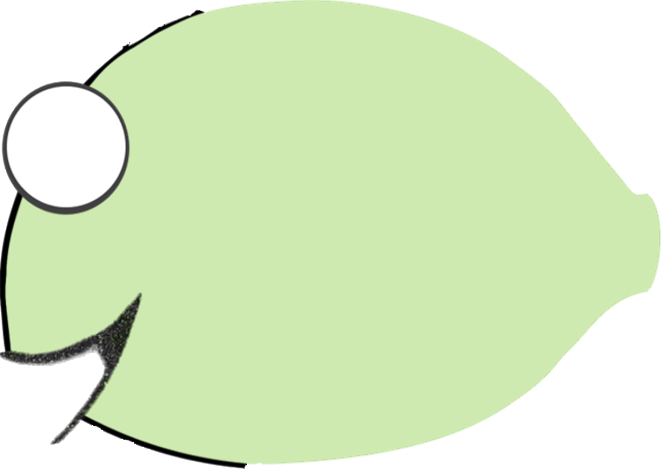 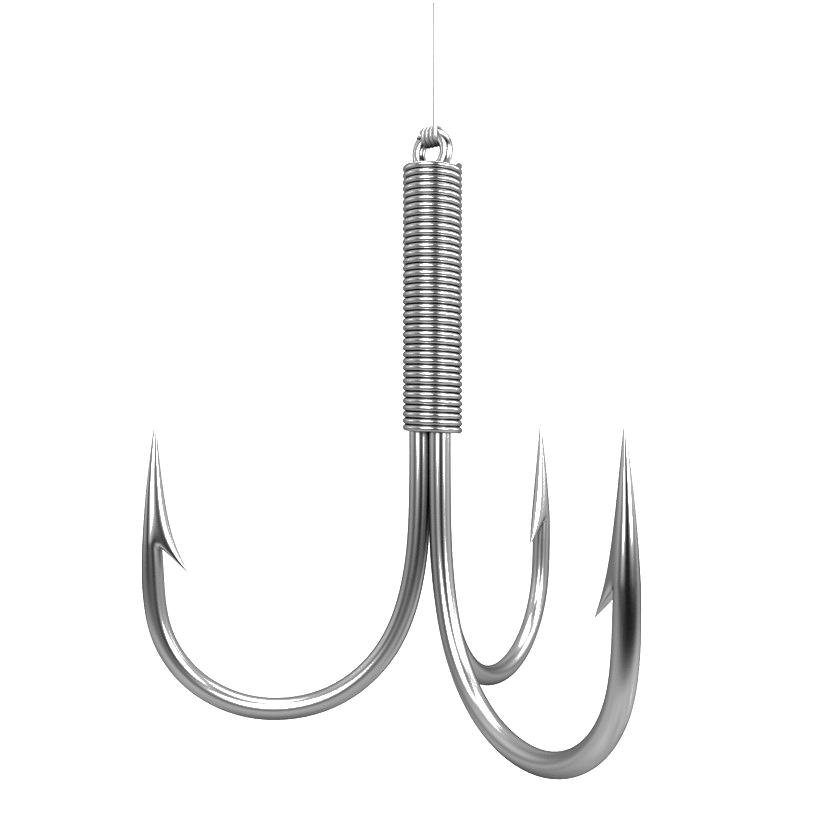 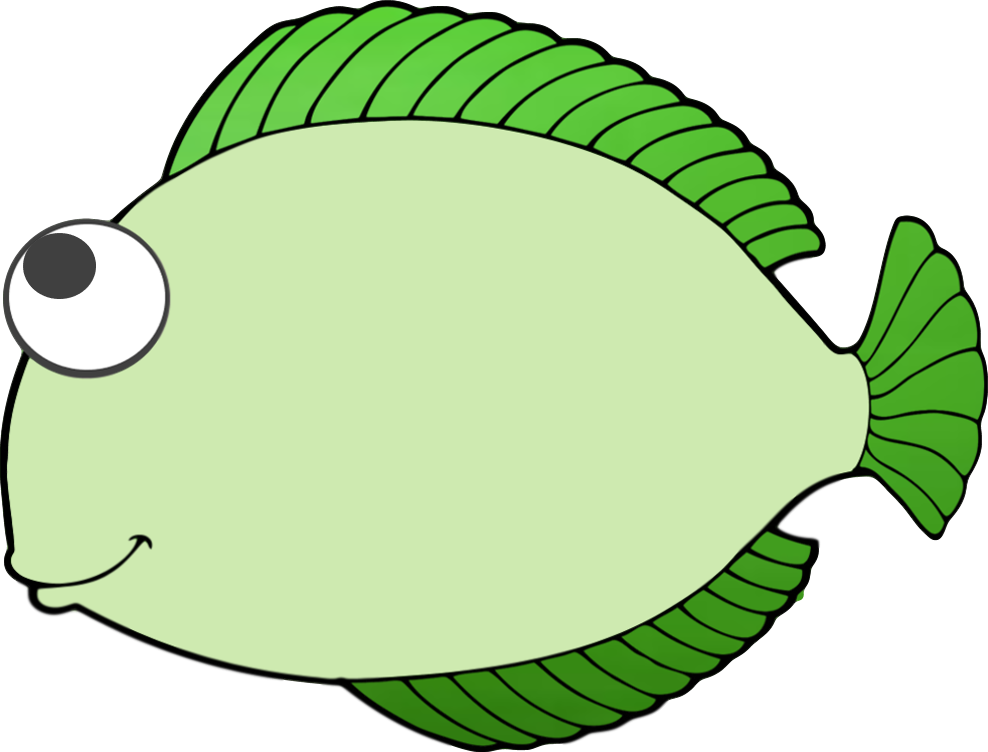 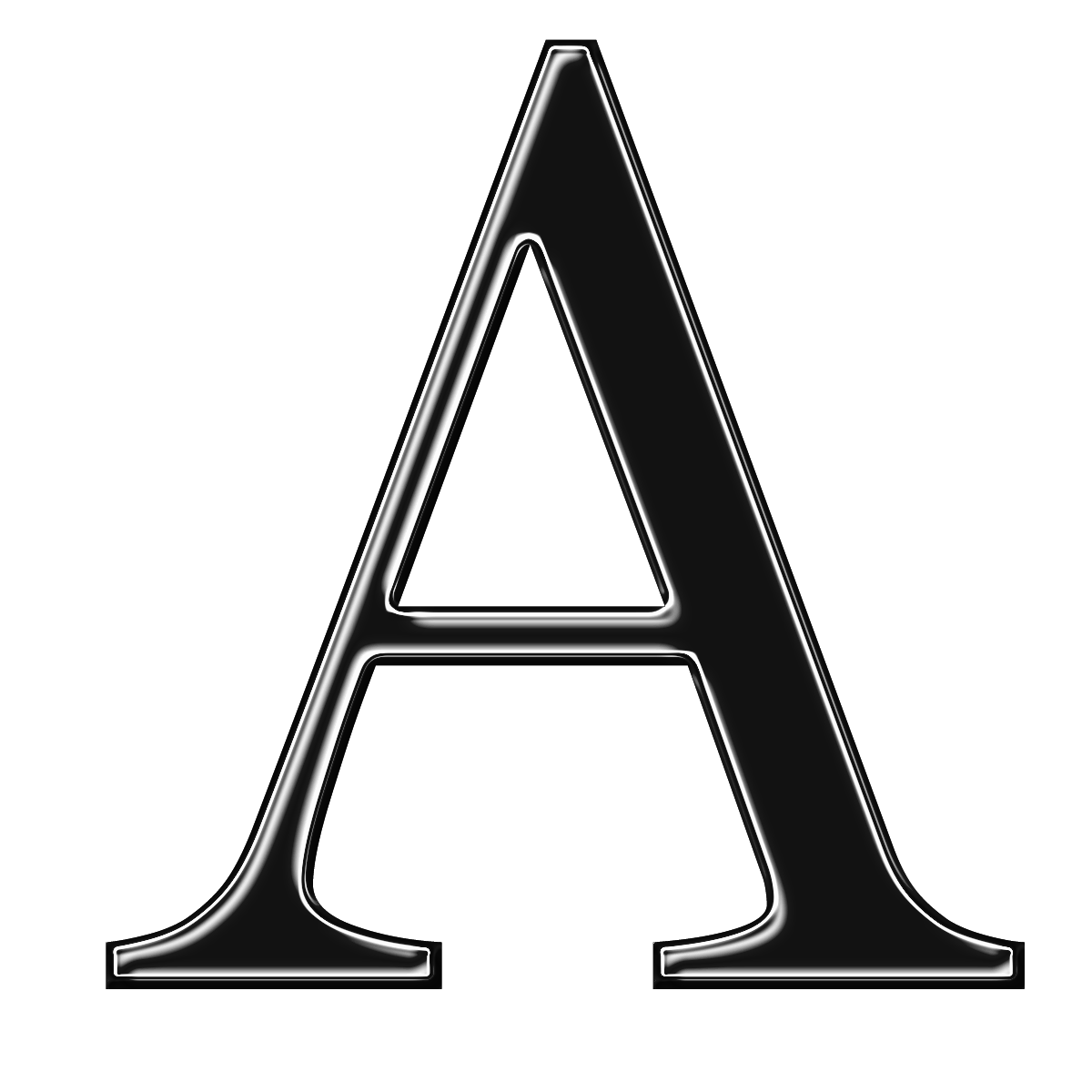 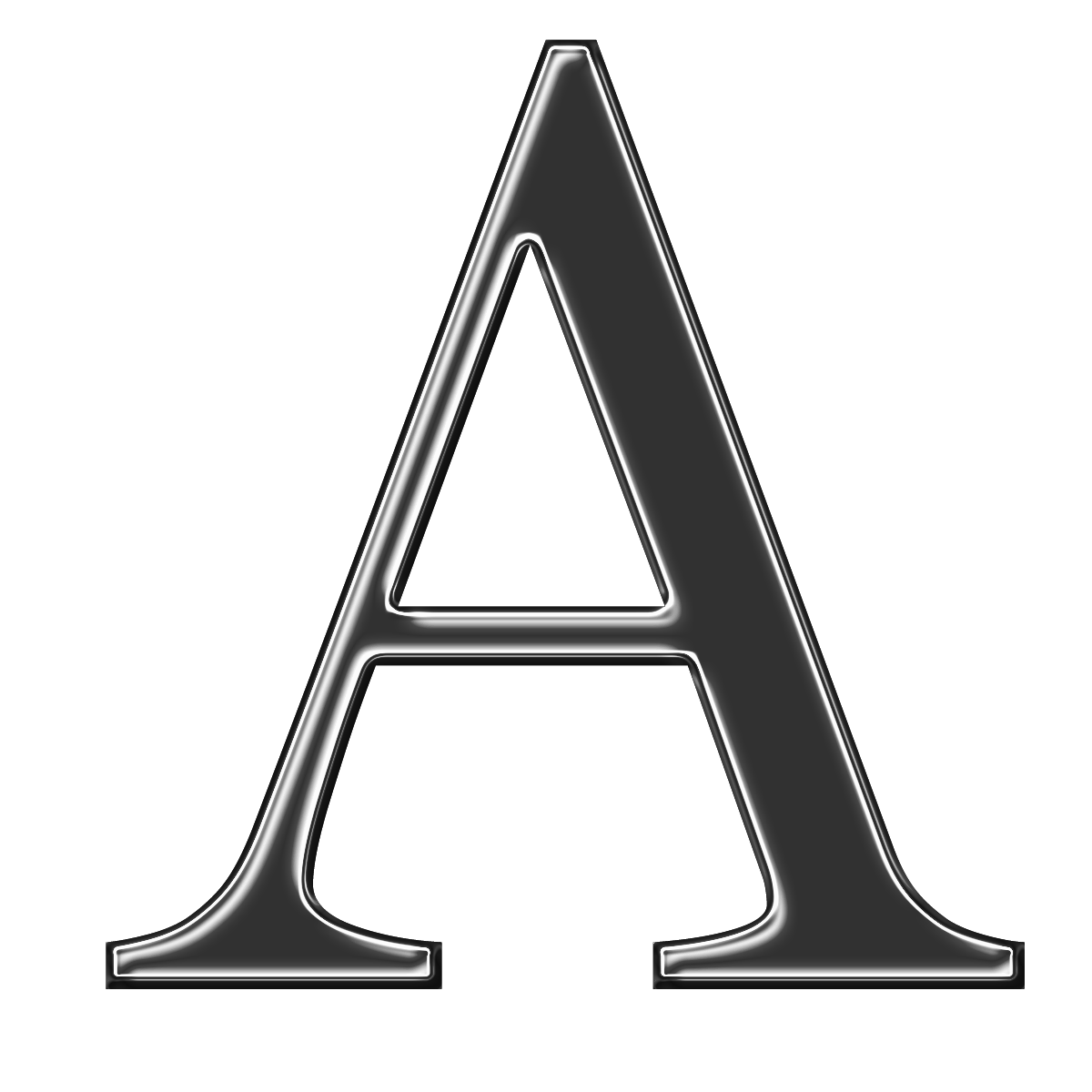 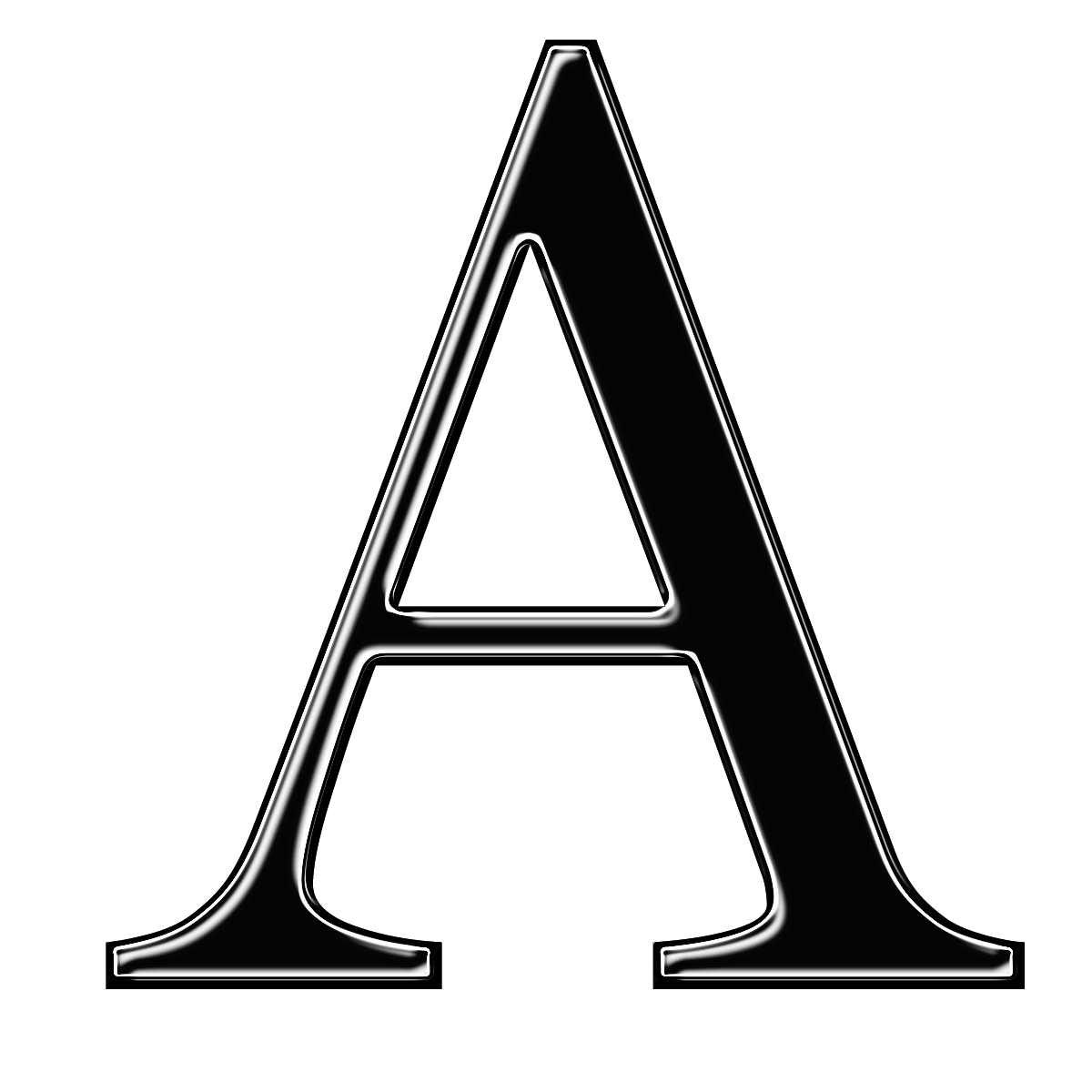 3A4
substrate
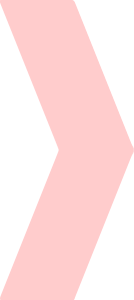 [Speaker Notes: Bobbers increase fish (PAUSE FOR GROWTH)]
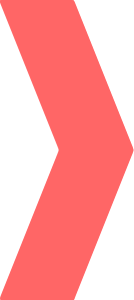 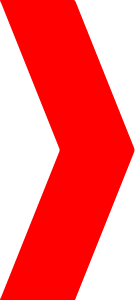 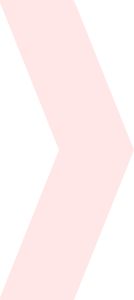 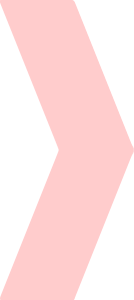 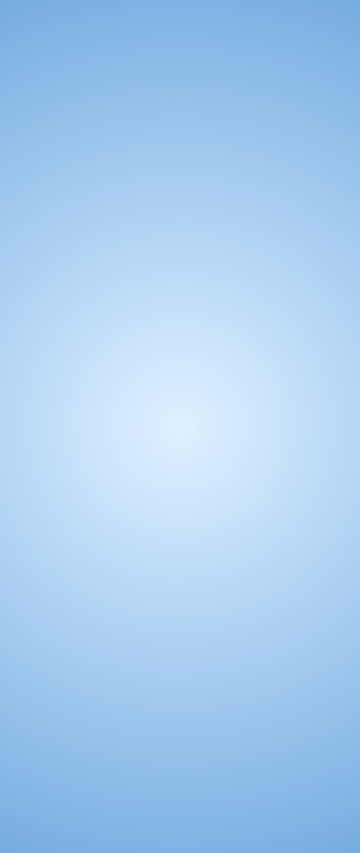 Interaction mnemonics
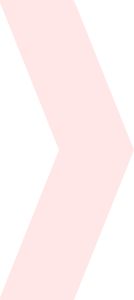 inHibition
CYP3A4
“3 A’s For 
(fishing)”
High and 
Hurried
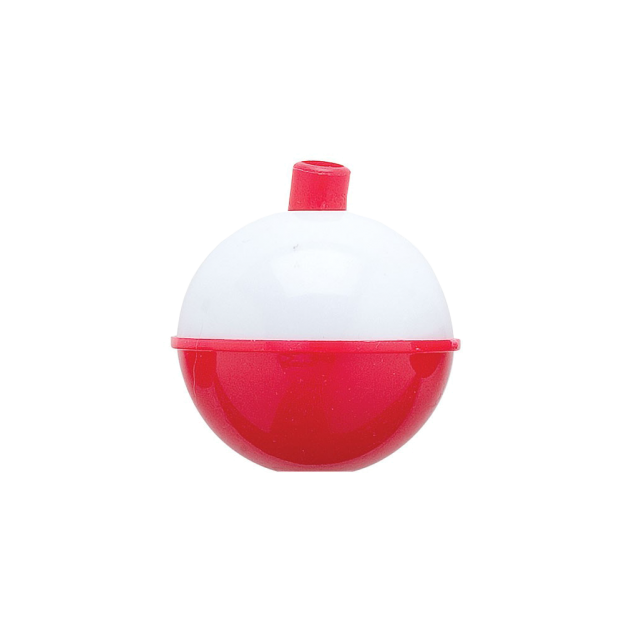 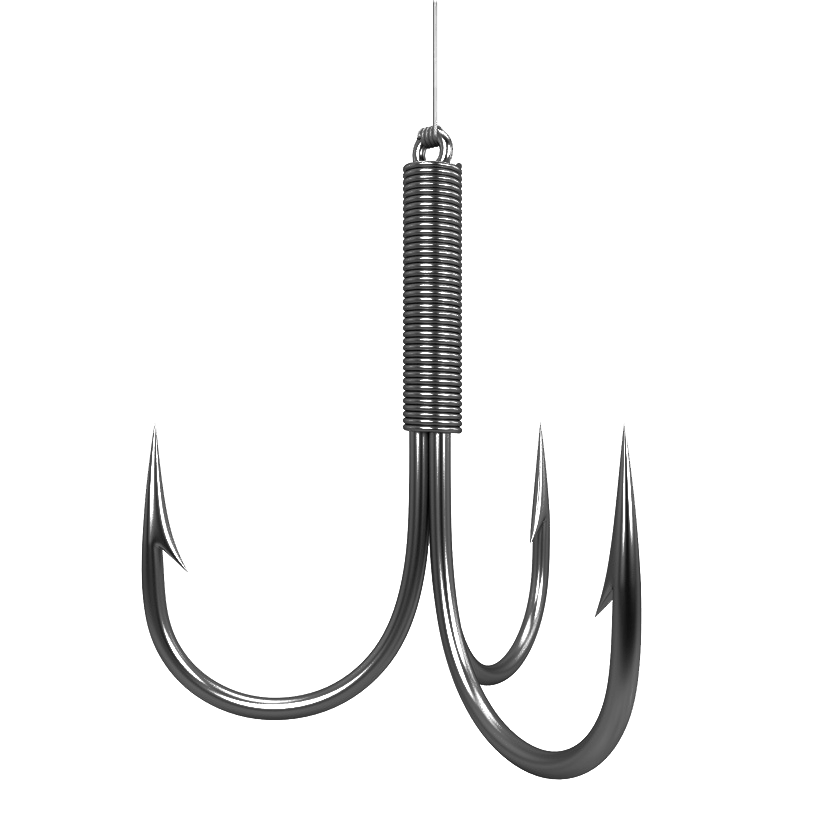 Fluvoxamine
Luvox
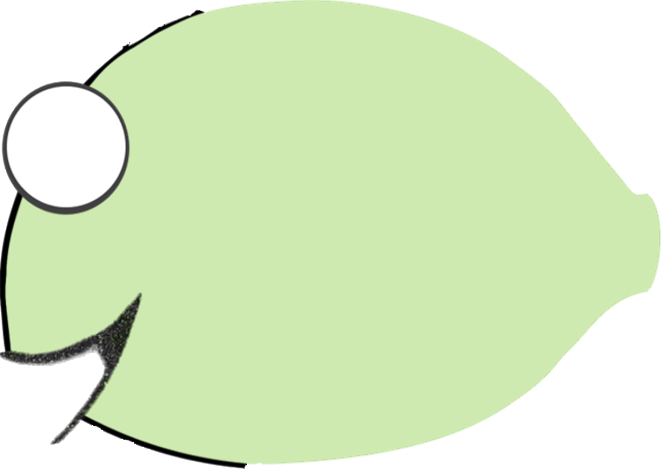 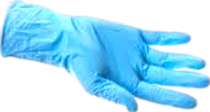 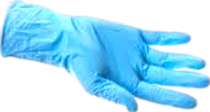 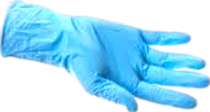 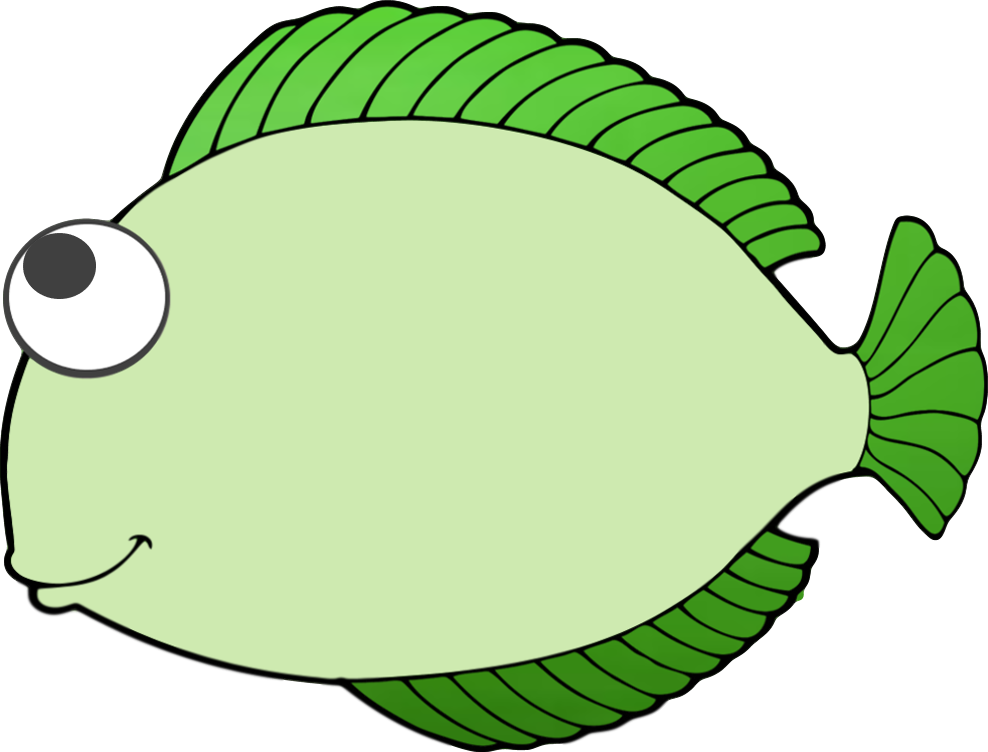 “gLove-ox”
3A4
substrate
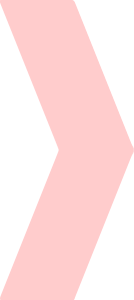 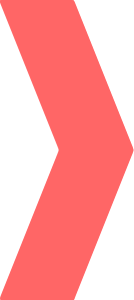 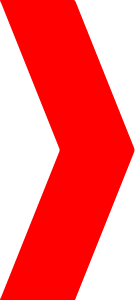 [Speaker Notes: Plug in Luvox, 
an inHibitor]
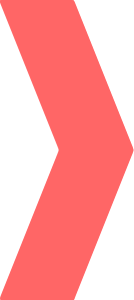 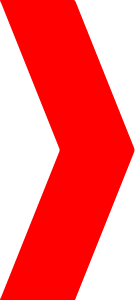 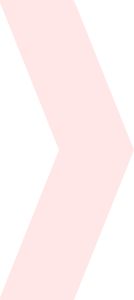 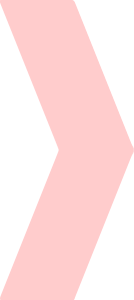 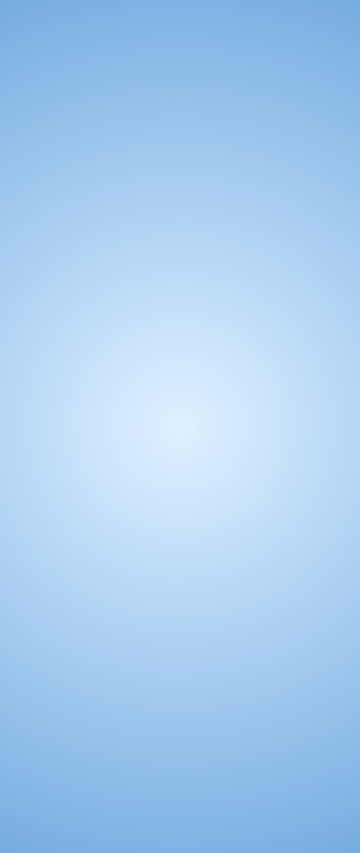 Interaction mnemonics
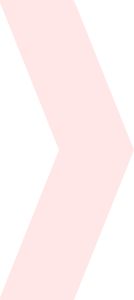 inHibition
CYP3A4
“3 A’s For 
(fishing)”
High and 
Hurried
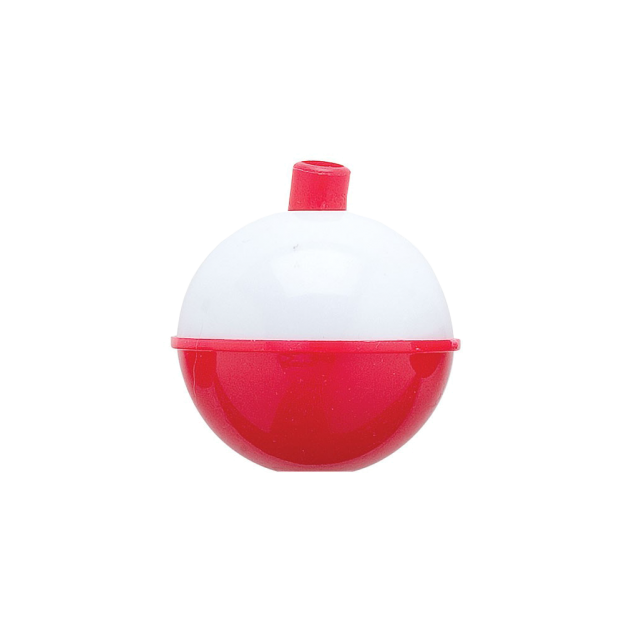 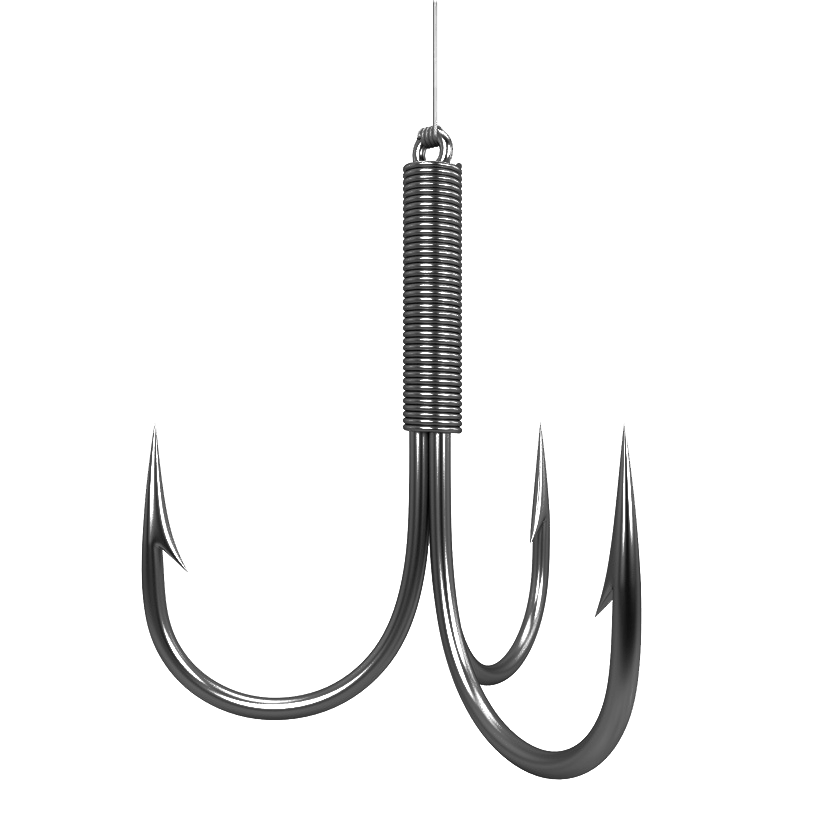 Fluvoxamine
Luvox
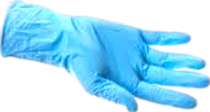 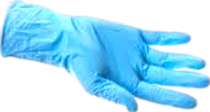 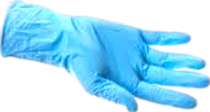 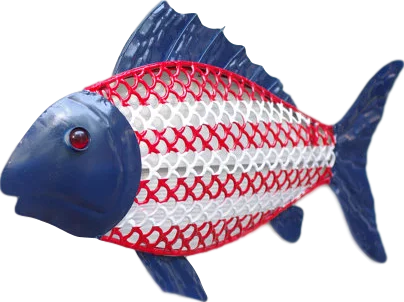 “gLove-ox”
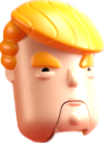 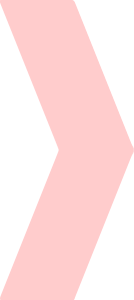 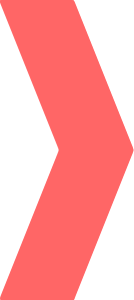 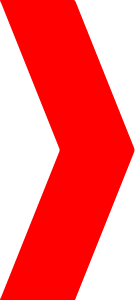 [Speaker Notes: Plug in Luvox, 
an inHibitor]
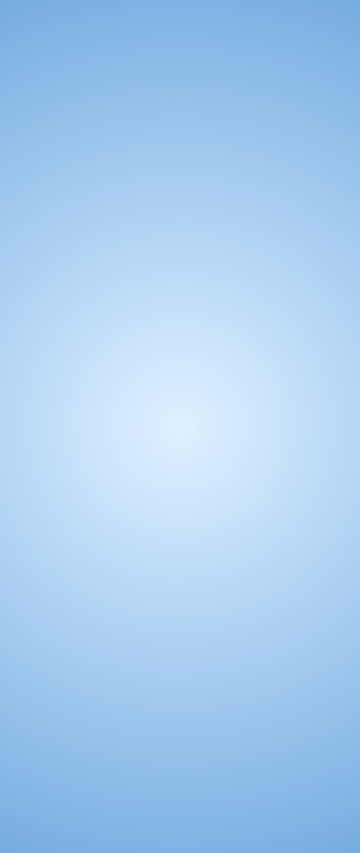 Interaction mnemonics
inDuction
3A4
CYP3A4
“3 A’s For 
(fishing)”
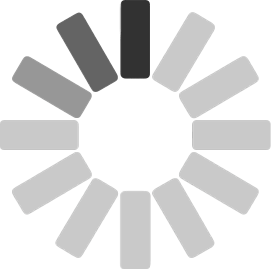 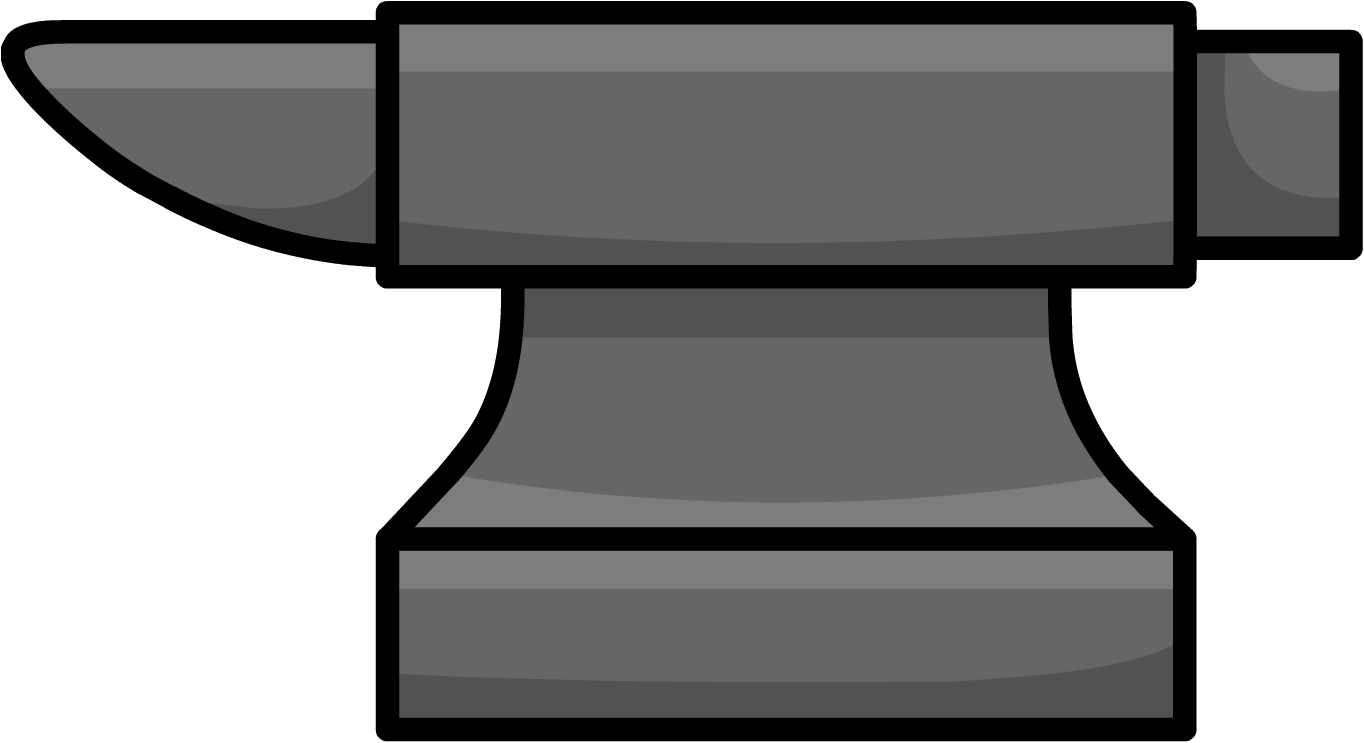 Down and Delayed
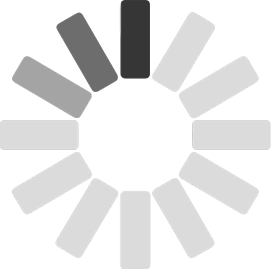 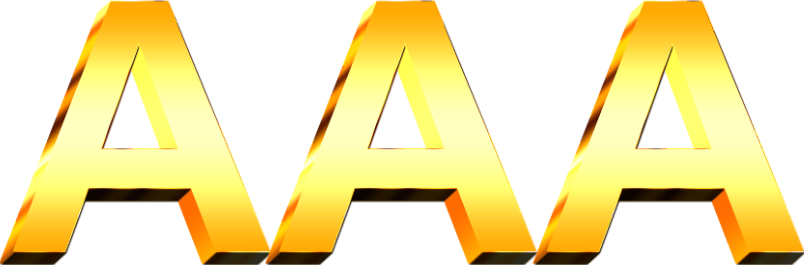 inducer
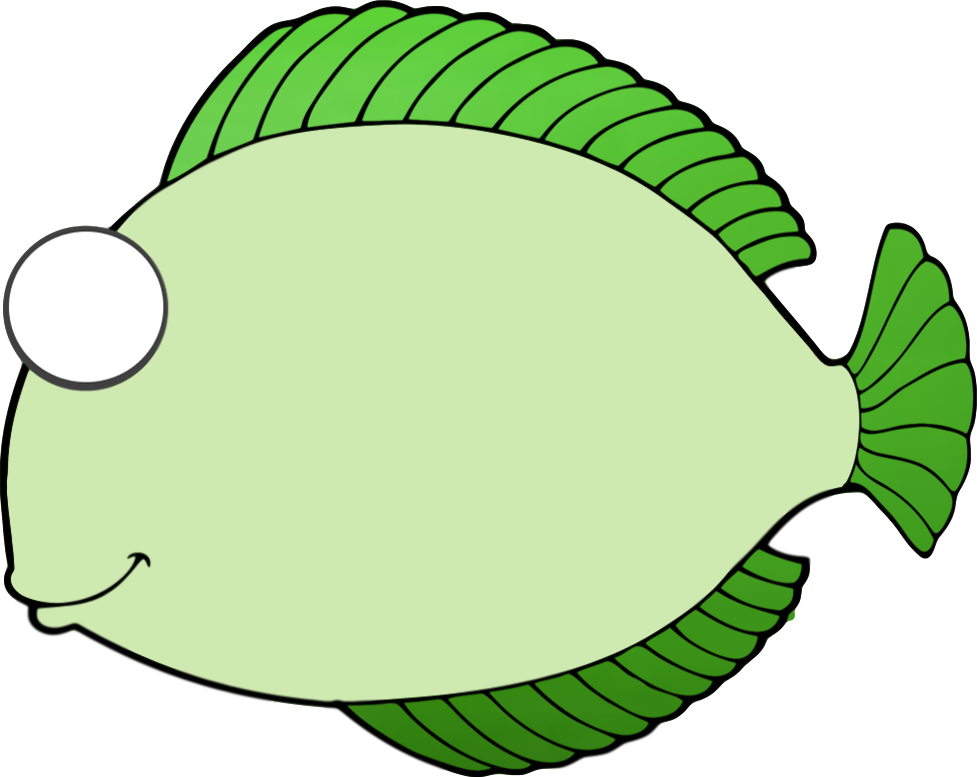 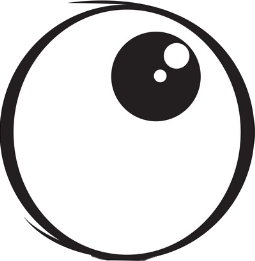 3A4
substrate
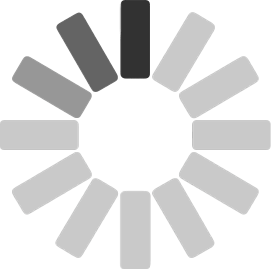 [Speaker Notes: Anvils 
drop 
the blood levels
of fish]
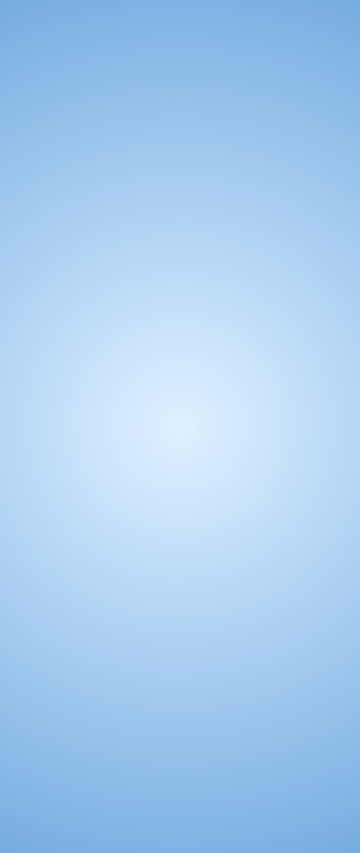 Interaction mnemonics
inDuction
CYP3A4
“3 A’s For 
(fishing)”
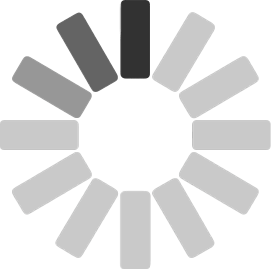 Down and Delayed
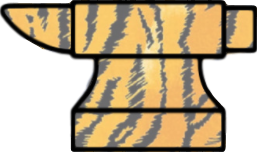 Carbamazepine 
(Tegretol) 
“Tiger tail”
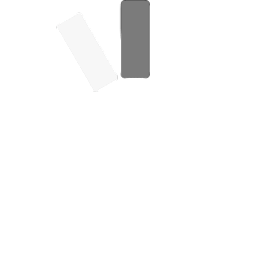 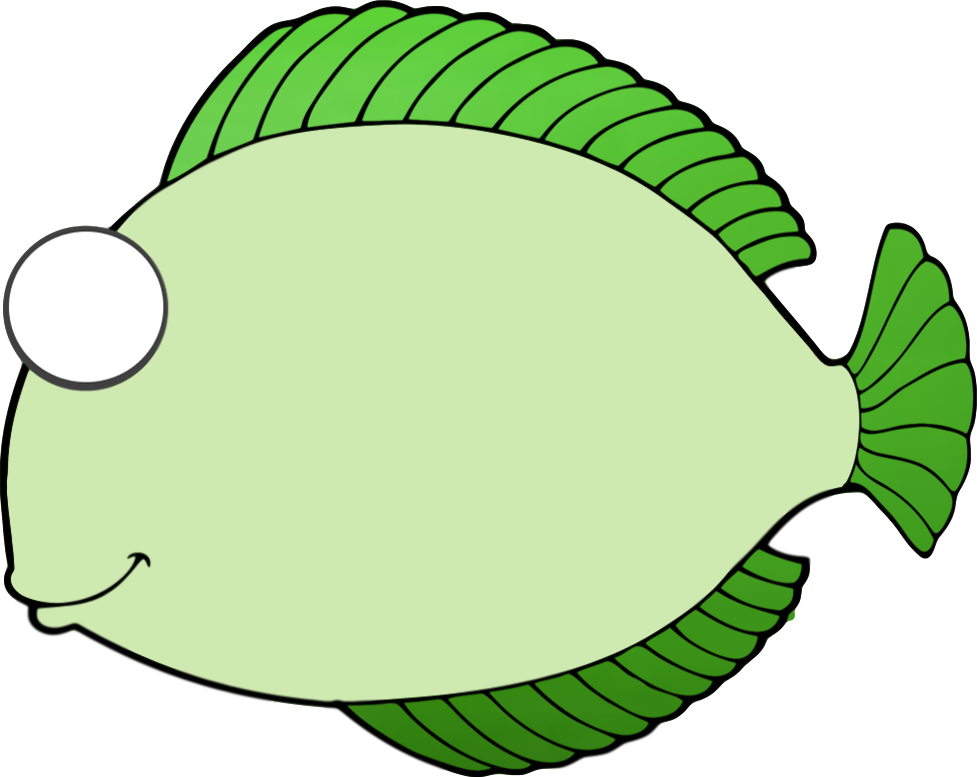 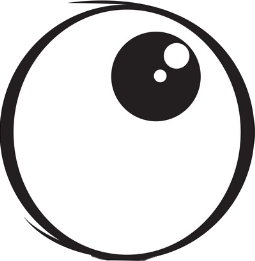 3A4
substrate
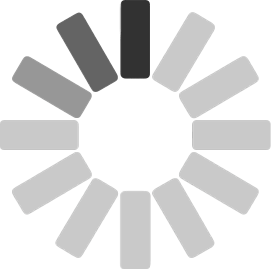 [Speaker Notes: “Tiger Tail” 
is 
an anvil]
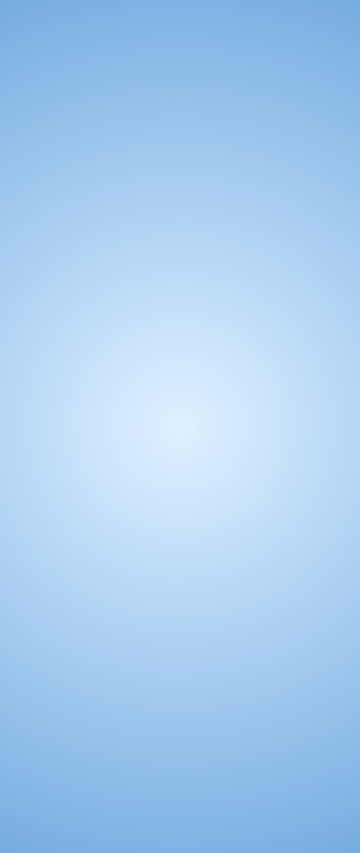 Interaction mnemonics
inDuction
CYP3A4
“3 A’s For 
(fishing)”
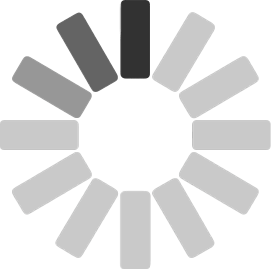 Down and Delayed
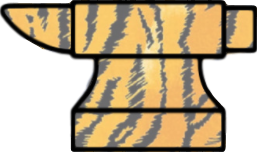 Carbamazepine 
(Tegretol) 
“Tiger tail”
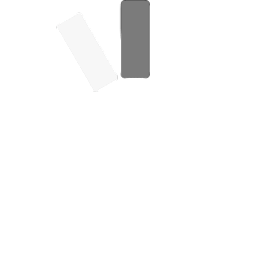 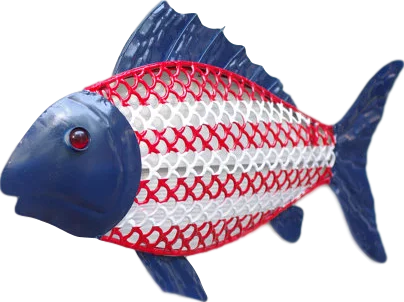 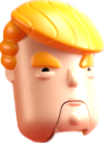 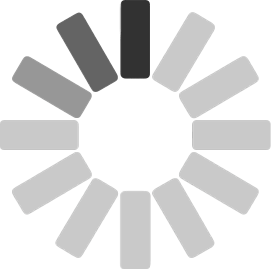 [Speaker Notes: “Tiger Tail” 
is 
an anvil]
Donepezil 
(ARICEPT)
Dynamic interactions:

 ❖ Avoid combining with anticholinergics (with CNS effects) due to opposing mechanism of action.

 ❖ Cholinergic toxicity (SLUDGE syndrome) is possible when combined with cholinergics such as bethanechol (Urecholine)

 ❖ Strategic combination with a peripheral anticholinergic (without CNS effects) can ameliorate GI distress.

 ❖ Caution with beta blockers (propranolol, metoprolol, etc) due to aggregate risk of bradycardia.

 ❖ Lowers seizure threshold

Kinetic interactions:
 ❖ 2D6 substrate
 ❖ 3A4 substrate (minor)
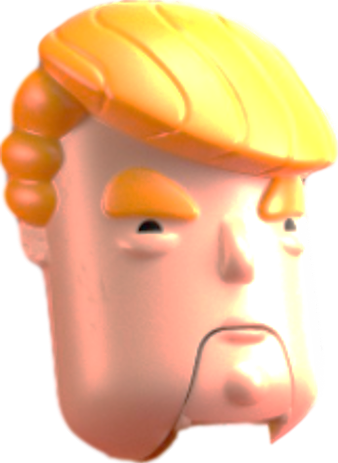 2D6 substrate
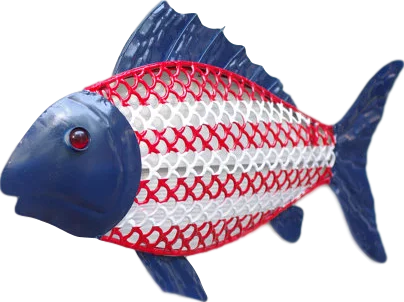 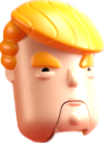 3A4 substrate (minor)
5
10
23
mg
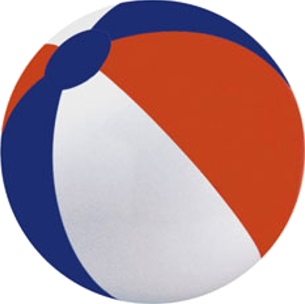 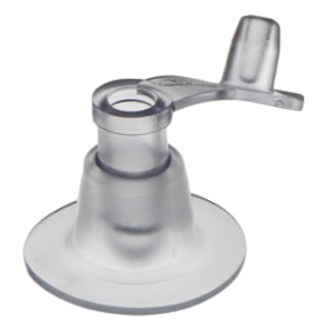 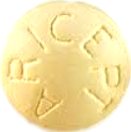 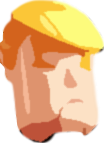 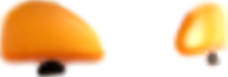 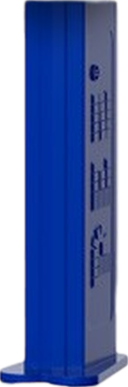 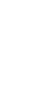 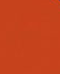 Anticholinergic Burden Scale
What could we strategically combine with donepezil to ameliorate GI distress or bradycardia?
Anticholinergic Burden Scale
What could we combine with donepezil to ameliorate GI distress or bradycardia?
Anticholinergic Burden Scale
What could we combine with donepezil to ameliorate GI distress or bradycardia?
These may counteract peripheral cholinergic effects of donepezil, but would oppose the therapeutic effect.
Anticholinergic Burden Scale
What could we combine with donepezil to ameliorate GI distress or bradycardia?
These may counteract peripheral cholinergic effects of donepezil, but would oppose the therapeutic effect.

These have been used in conjunction with donepezil to ameliorate side effects and allow a higher donepezil dose.
Cholinergics (muscarinics) - everything wet
Brady(cardia) Bunch SLUDGE buckets filled with fluids produced as cholinergic effects
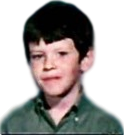 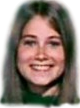 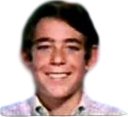 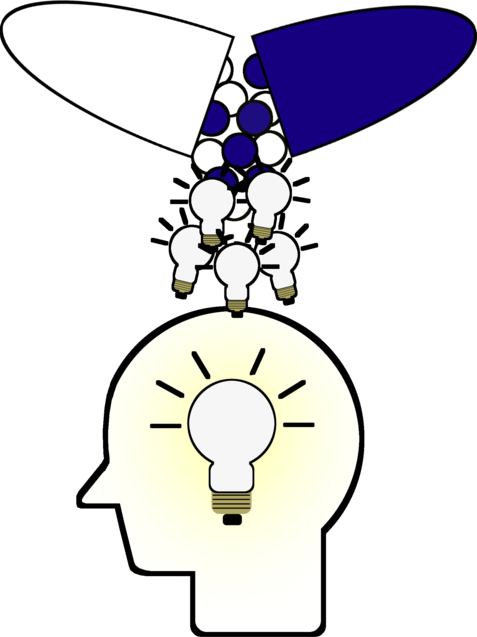 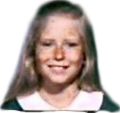 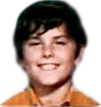 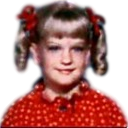 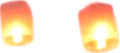 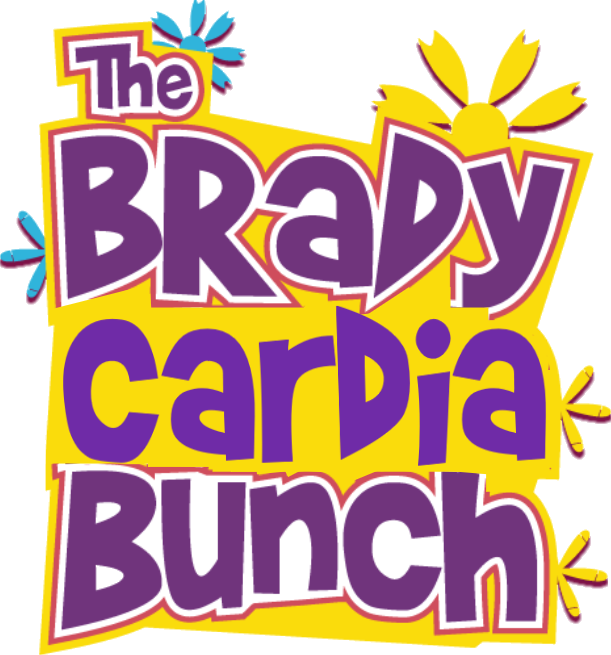 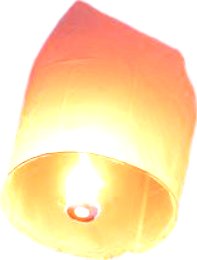 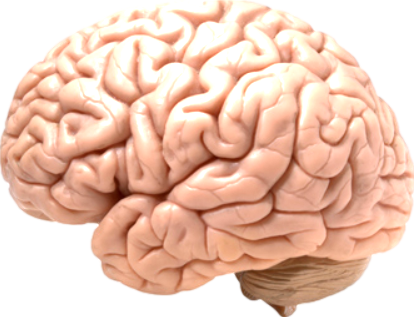 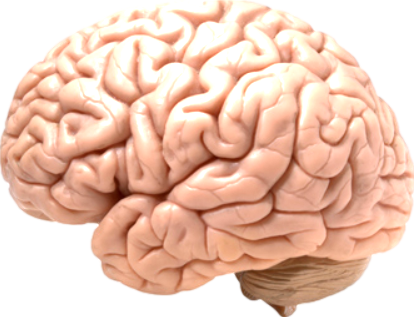 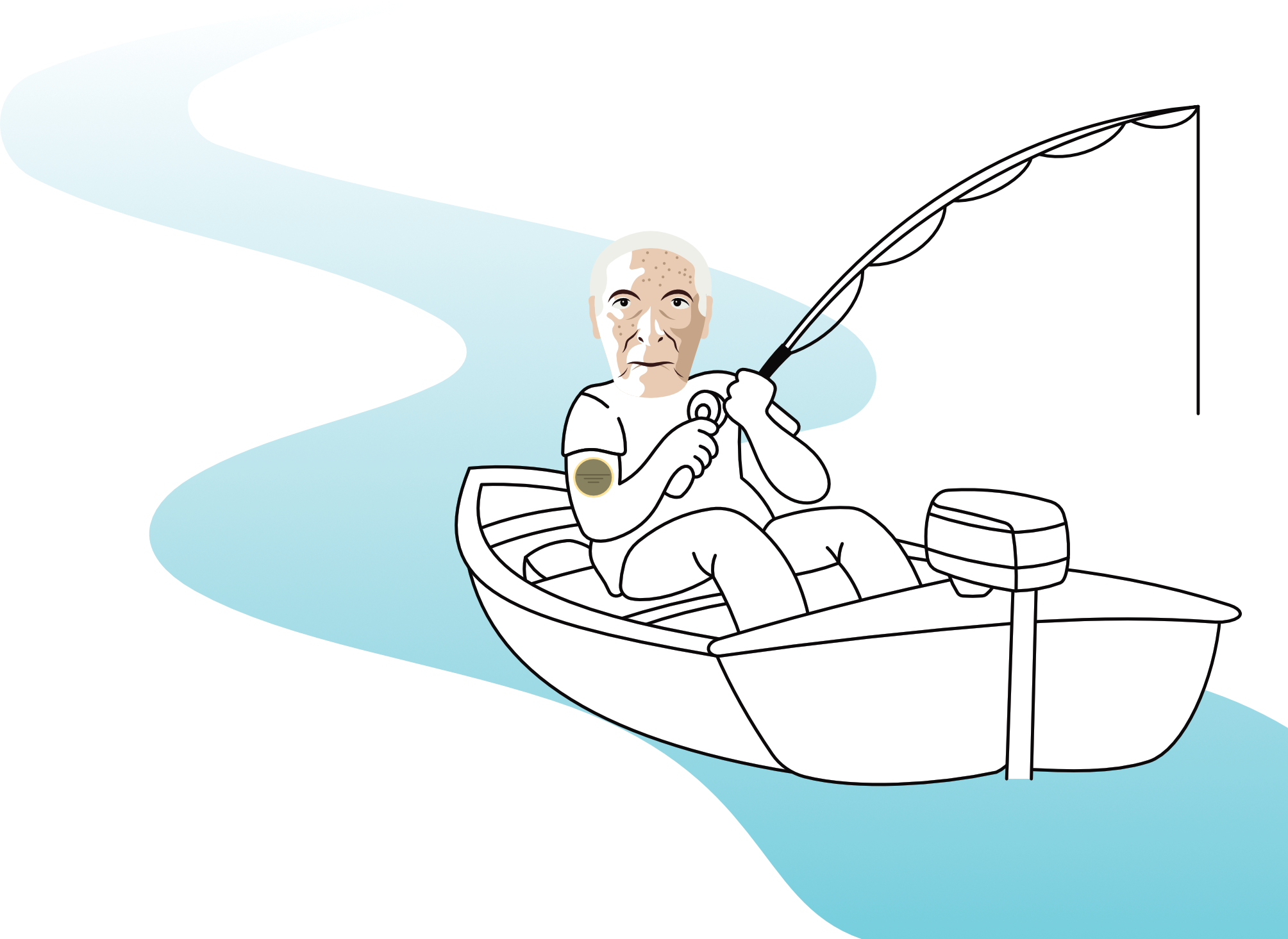 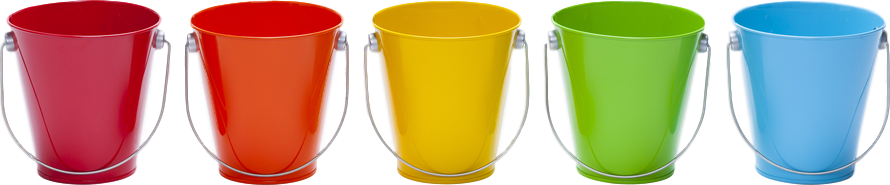 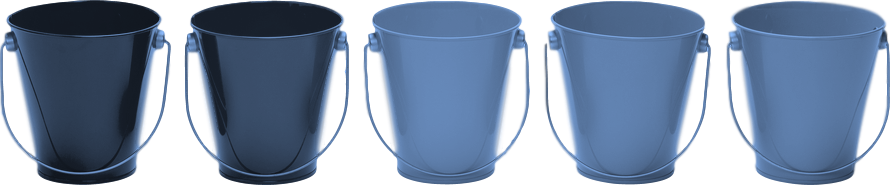 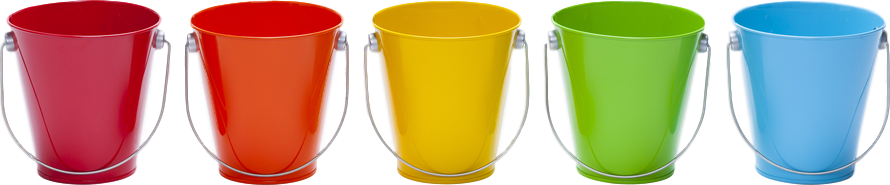 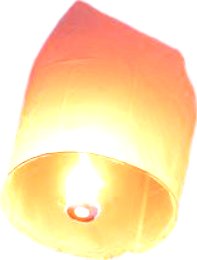 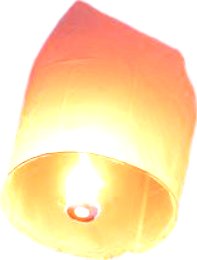 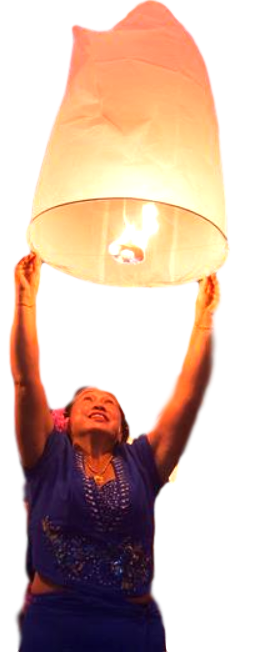 Saliva
Urine
Vomitus
Tears
Diarrhea
Sweat
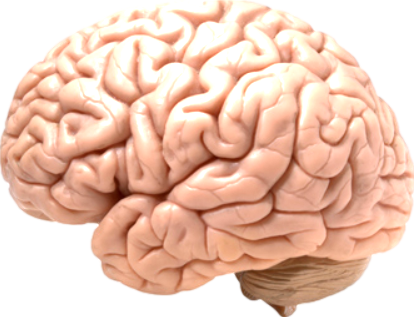 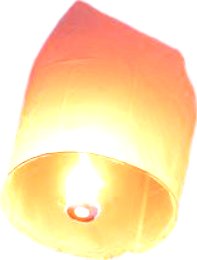 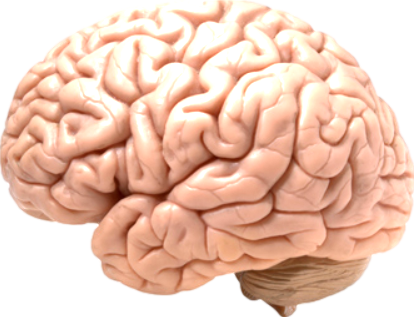 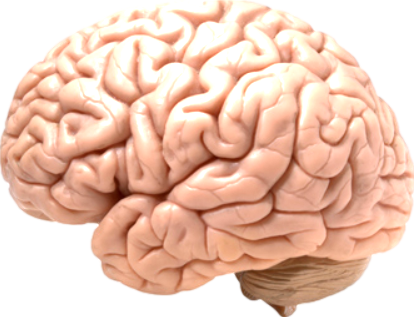 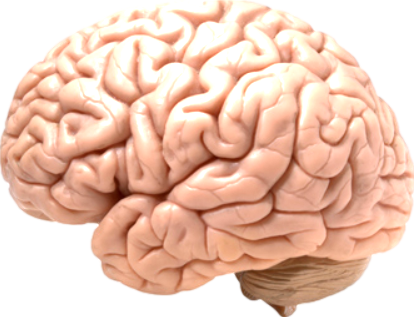 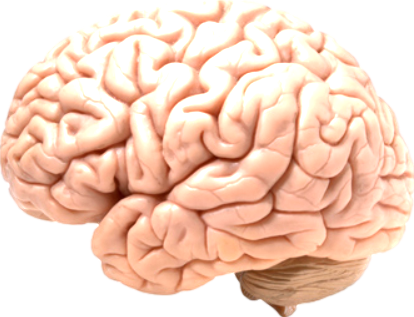 pro-cognitive
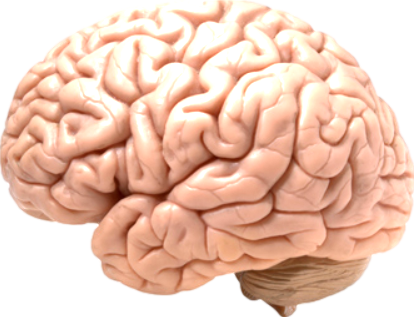 “river”stigmine
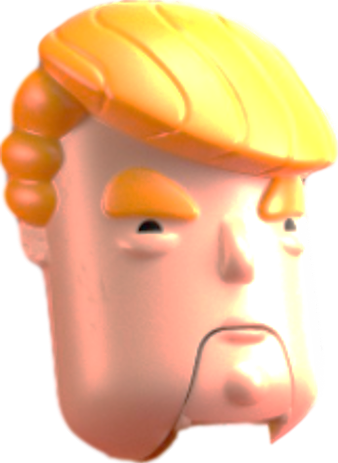 Cholinesterase 
Inhibitors 
cholinergic medications for Alzheimer’s
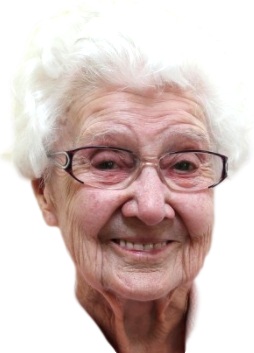 “Donnie Pez”
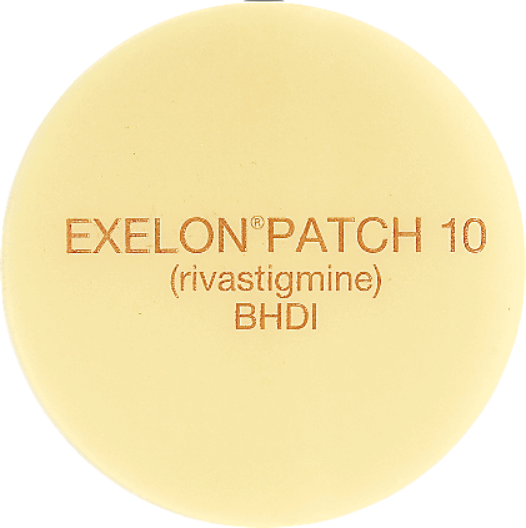 Go lantern!
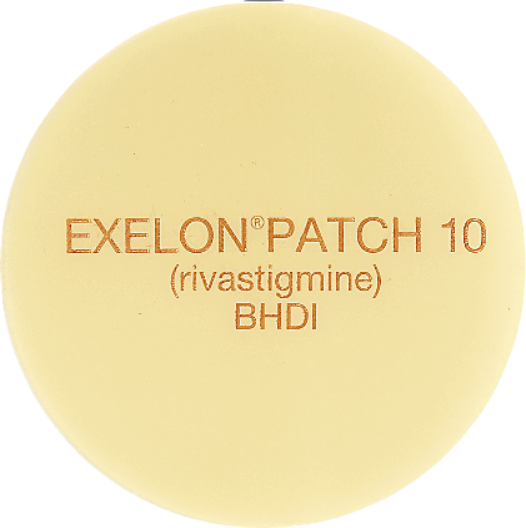 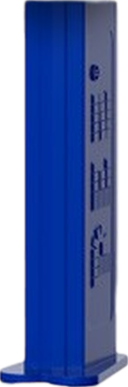 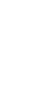 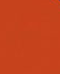 rivastigmine
galantamine
donepezil
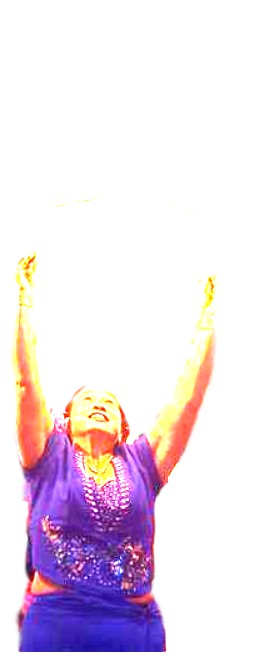 Cholinergics (muscarinics) - everything wet
Brady(cardia) Bunch SLUDGE buckets filled with fluids produced as cholinergic effects
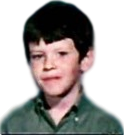 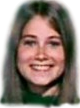 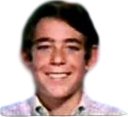 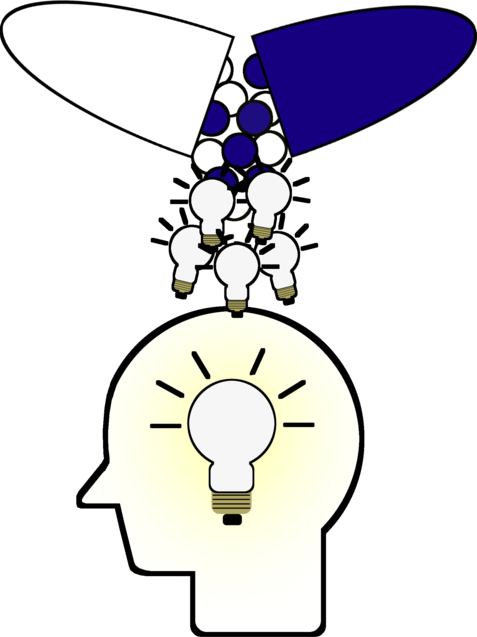 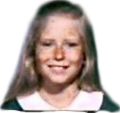 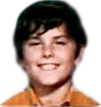 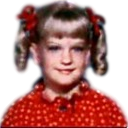 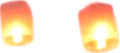 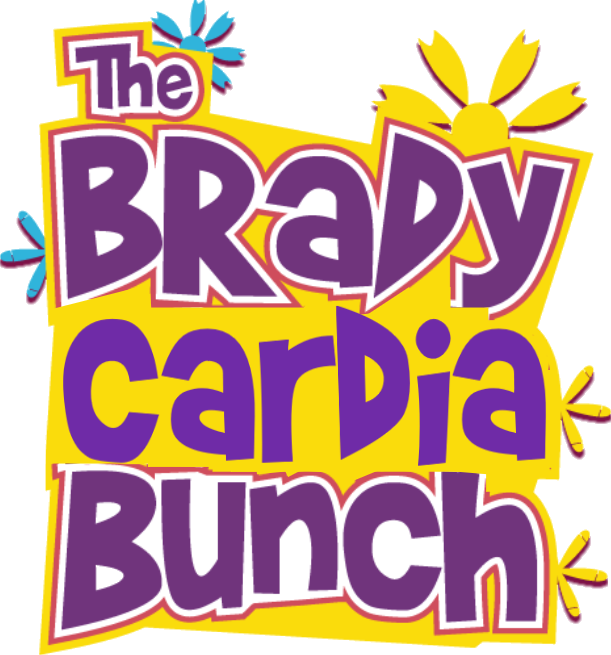 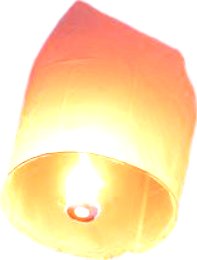 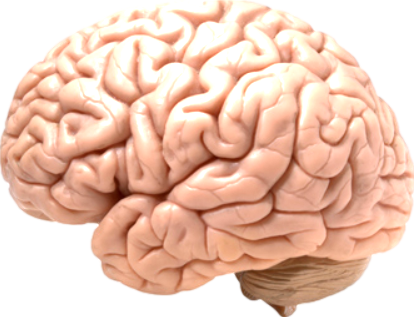 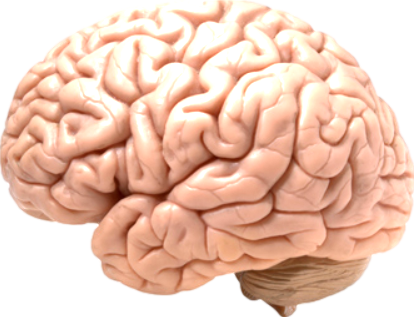 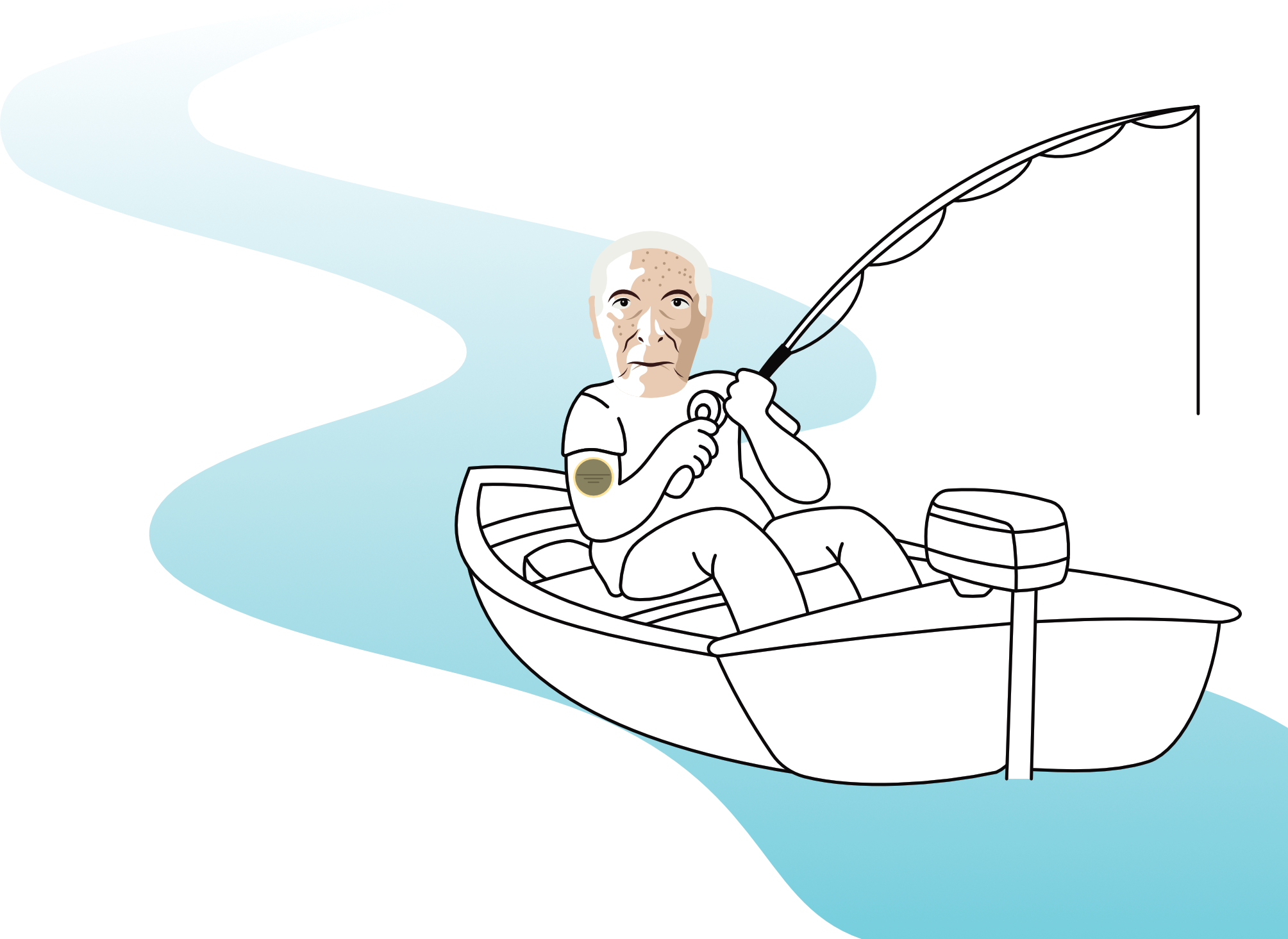 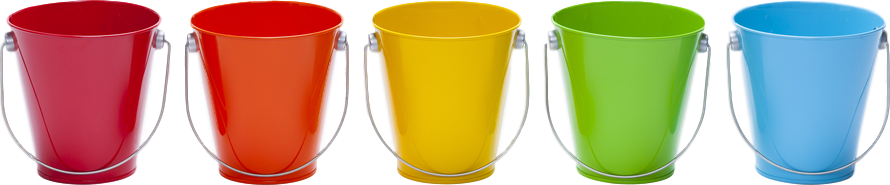 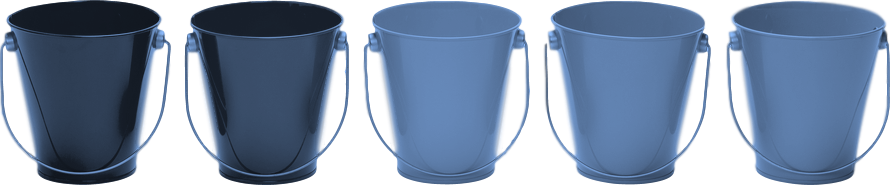 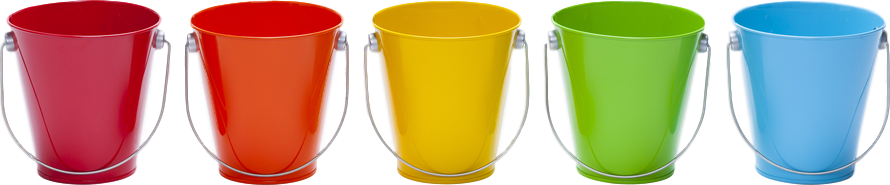 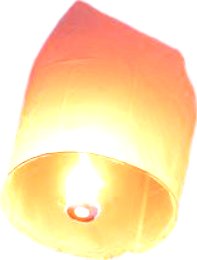 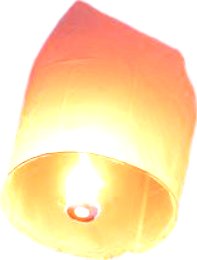 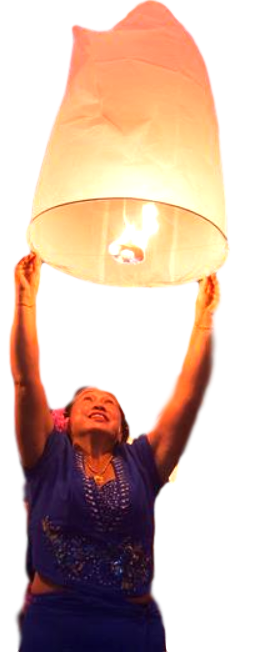 Saliva
Urine
Vomitus
Tears
Diarrhea
Sweat
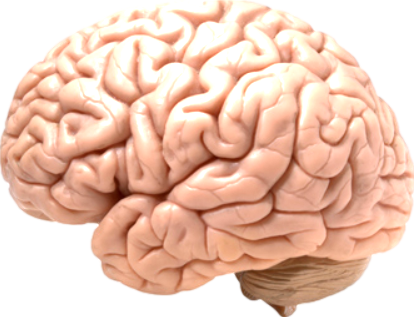 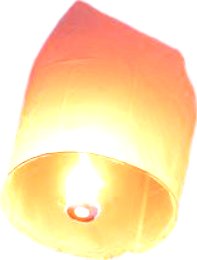 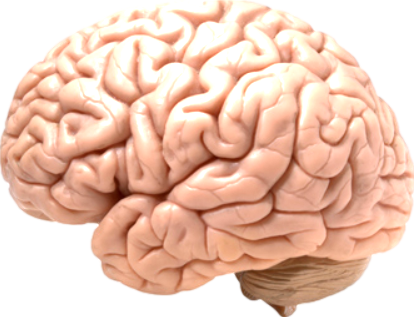 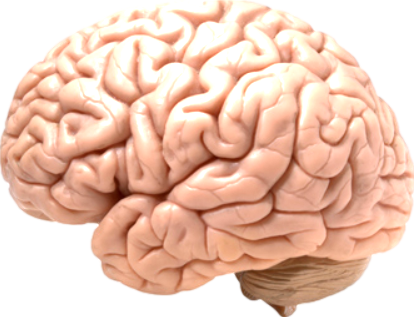 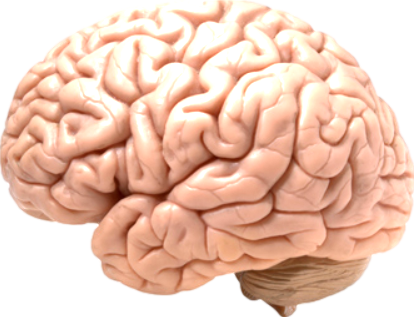 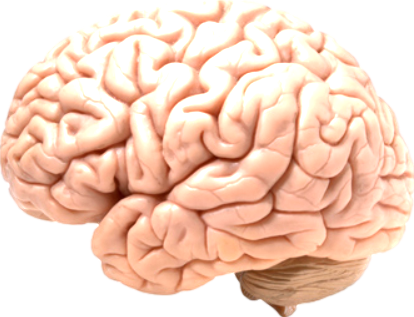 pro-cognitive
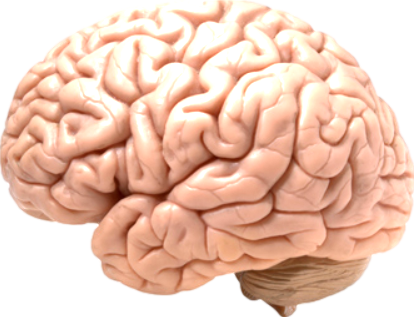 “river”stigmine
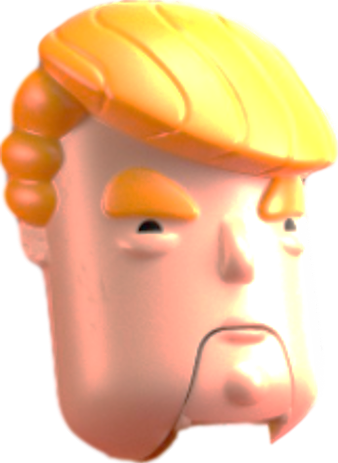 Cholinesterase 
Inhibitors 
cholinergic medications for Alzheimer’s
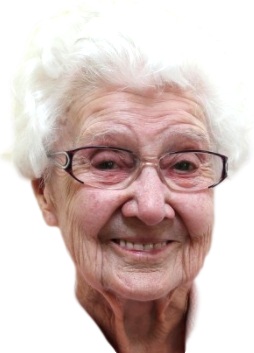 “Donnie Pez”
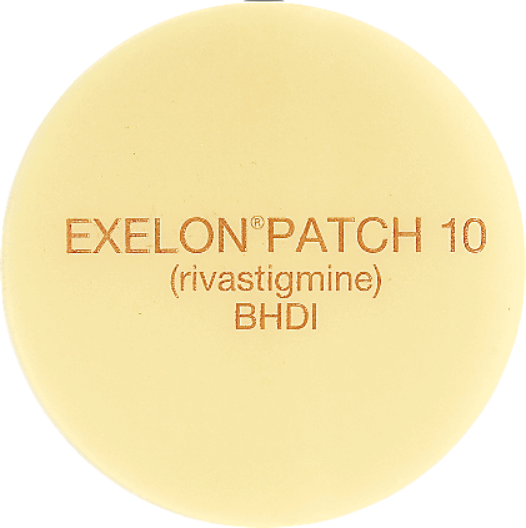 Go lantern!
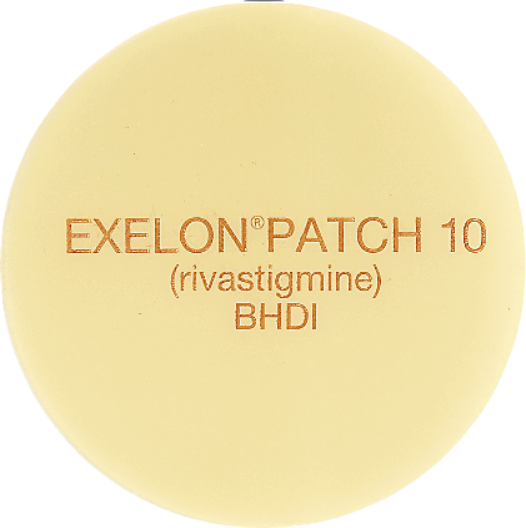 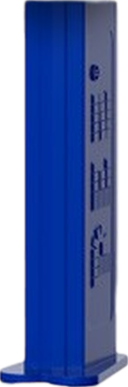 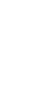 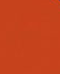 rivastigmine
galantamine
donepezil
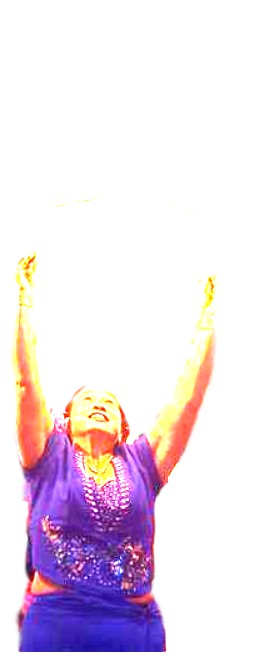 Rivastigmine (EXELON)
riv a stig meen / EX el on
“Excel on River Stigmine”
2000
$60–$500
❖ Cholinergic drug
❖ Cholinesterase inhibitor
       ➤ acetylcholinesterase
       ➤ butyrylcholinesterase
❖ Cognitive enhancer
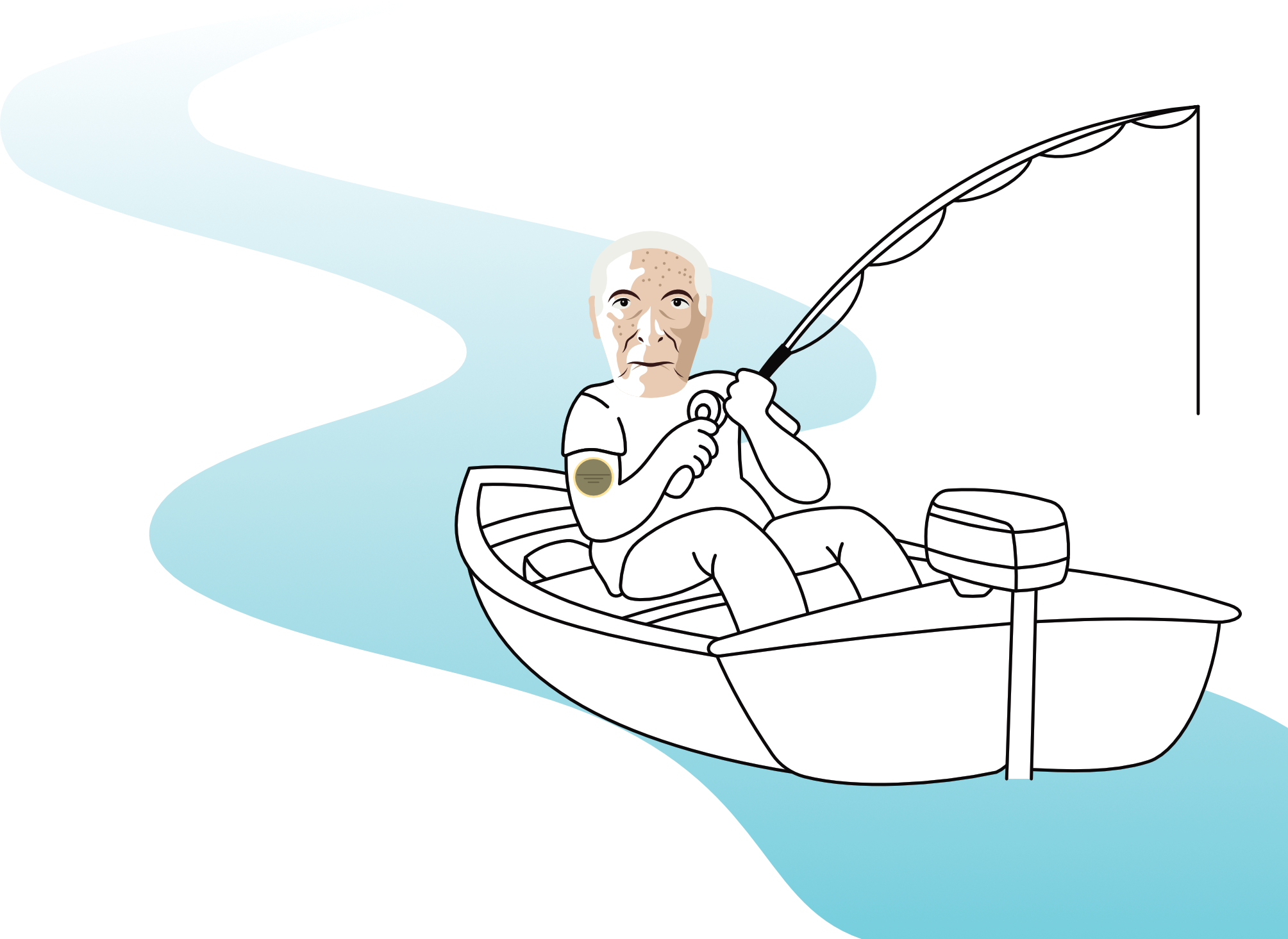 River Stigmine
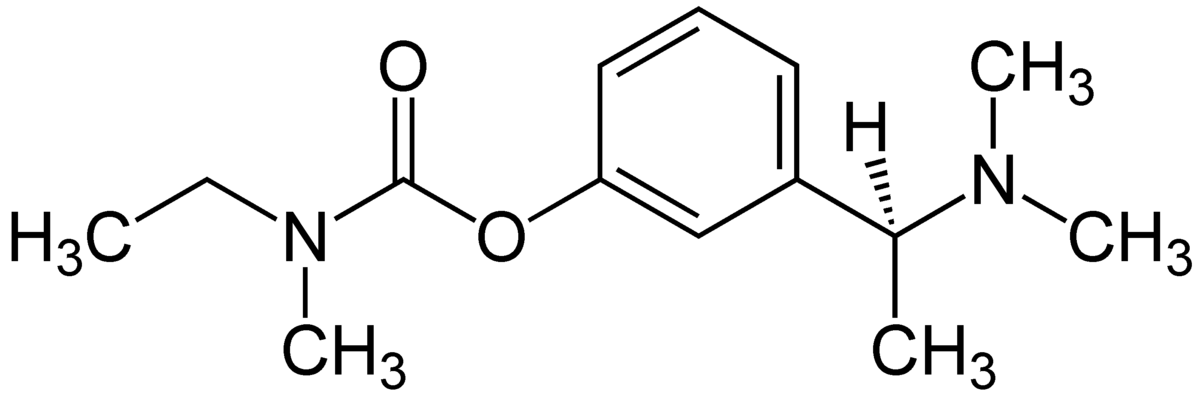 ?
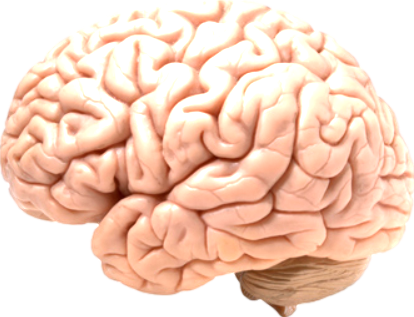 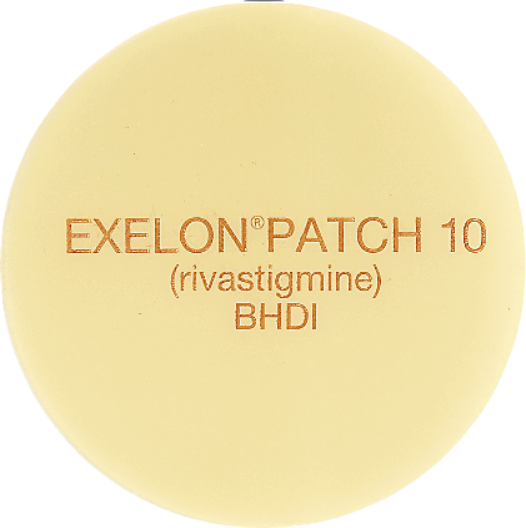 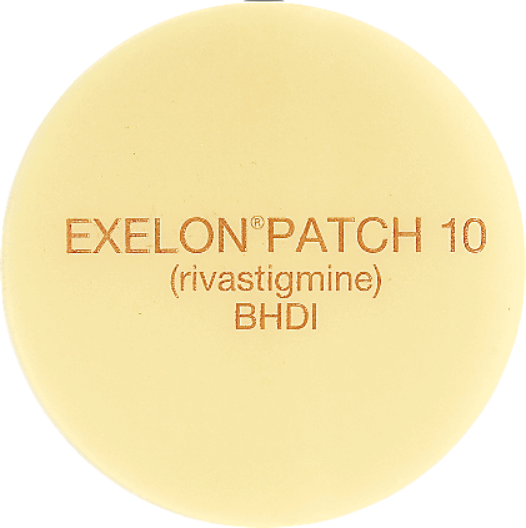 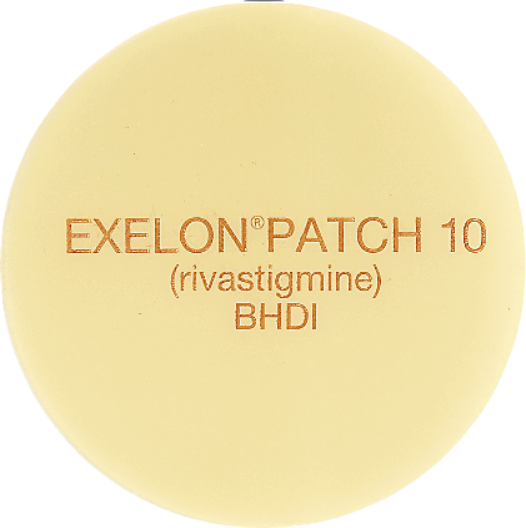 4.6 
13.3
mg patch
Rivastigmine (EXELON)
riv a stig meen / EX el on
“Excel on River Stigmine”
2000
$60–$500
❖ Cholinergic drug
❖ Cholinesterase inhibitor
       ➤ acetylcholinesterase
       ➤ butyrylcholinesterase
❖ Cognitive enhancer
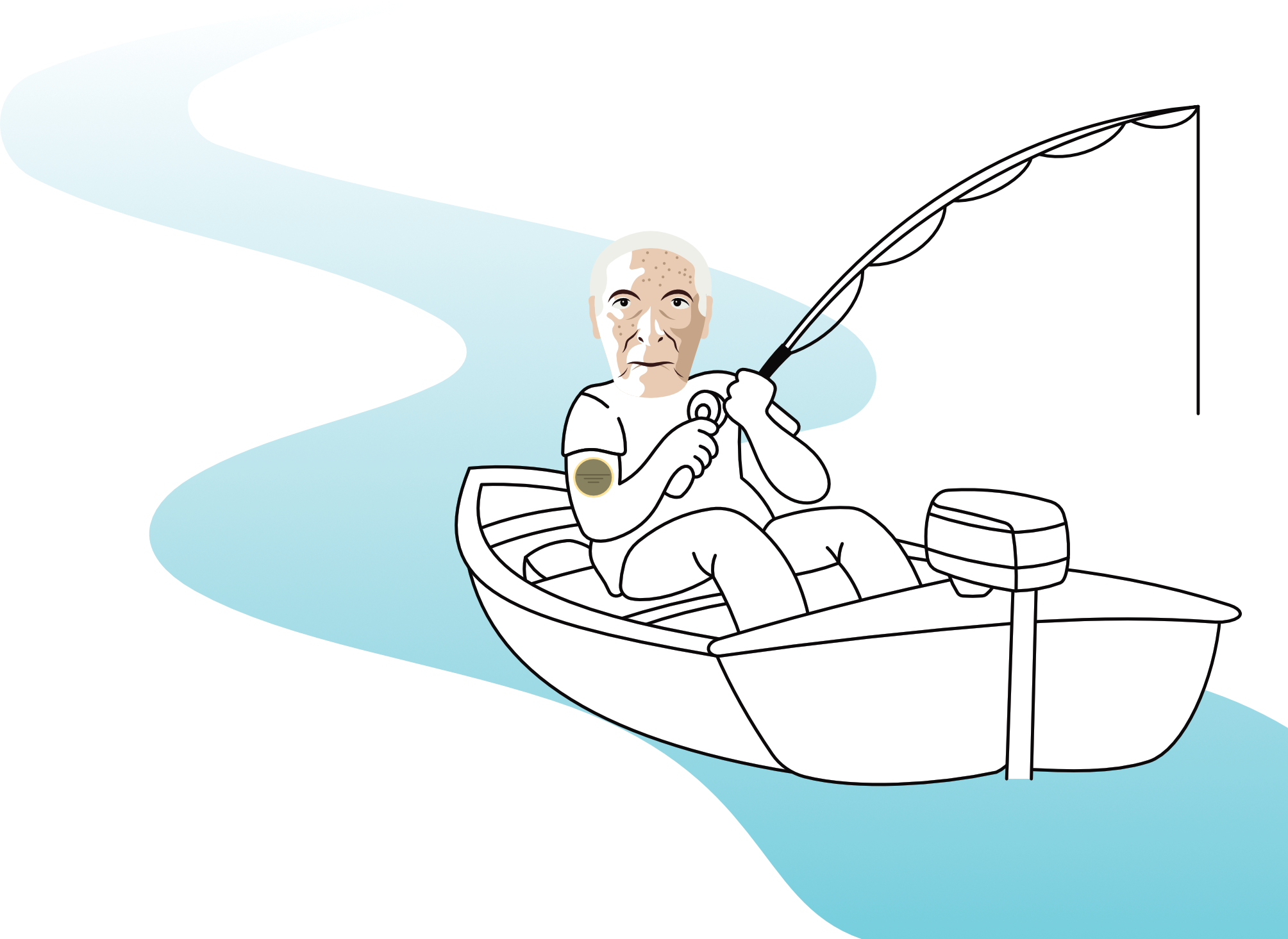 River Stigmine
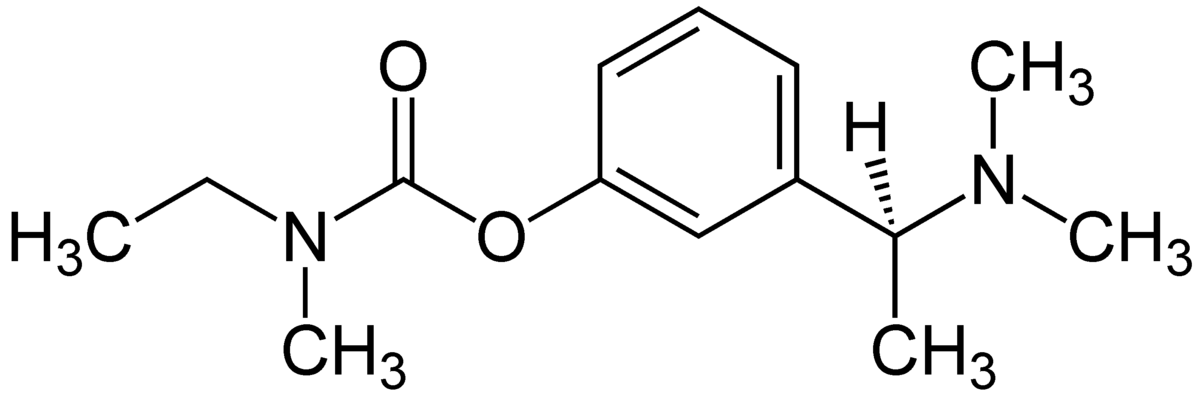 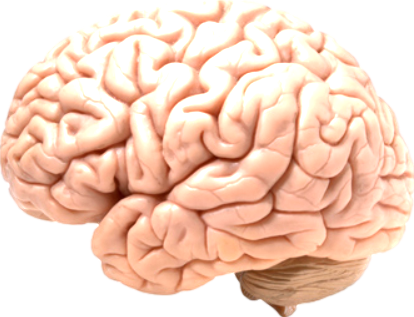 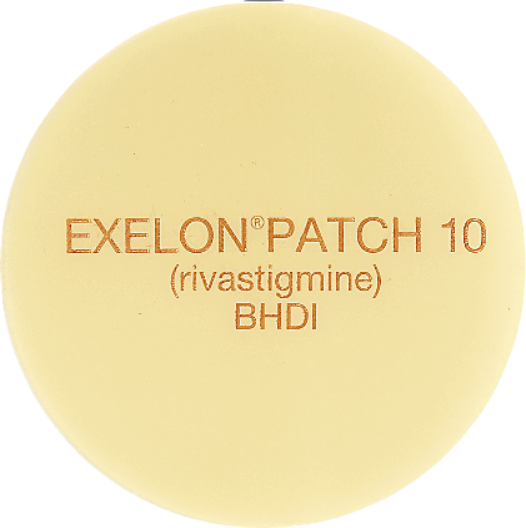 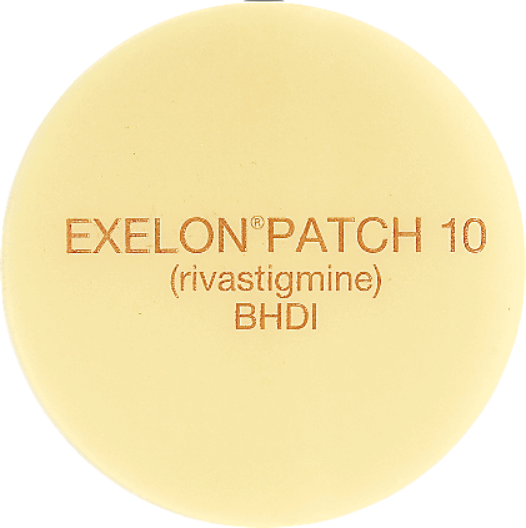 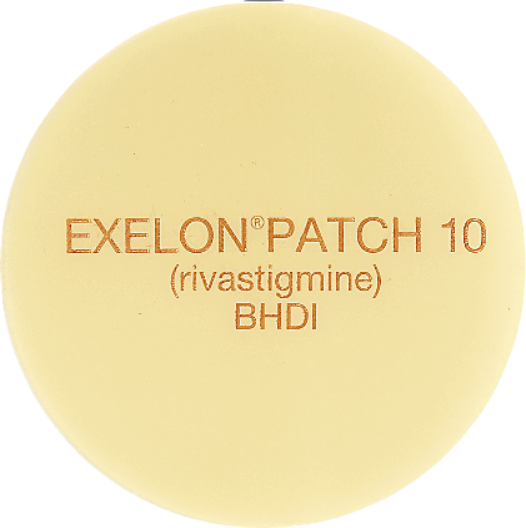 4.6 
13.3
mg patch
Rivastigmine (EXELON)
riv a stig meen / EX el on
“Excel on River Stigmine”
2000
$60–$500
❖ Cholinergic drug
❖ Cholinesterase inhibitor
       ➤ acetylcholinesterase
       ➤ butyrylcholinesterase
❖ Cognitive enhancer
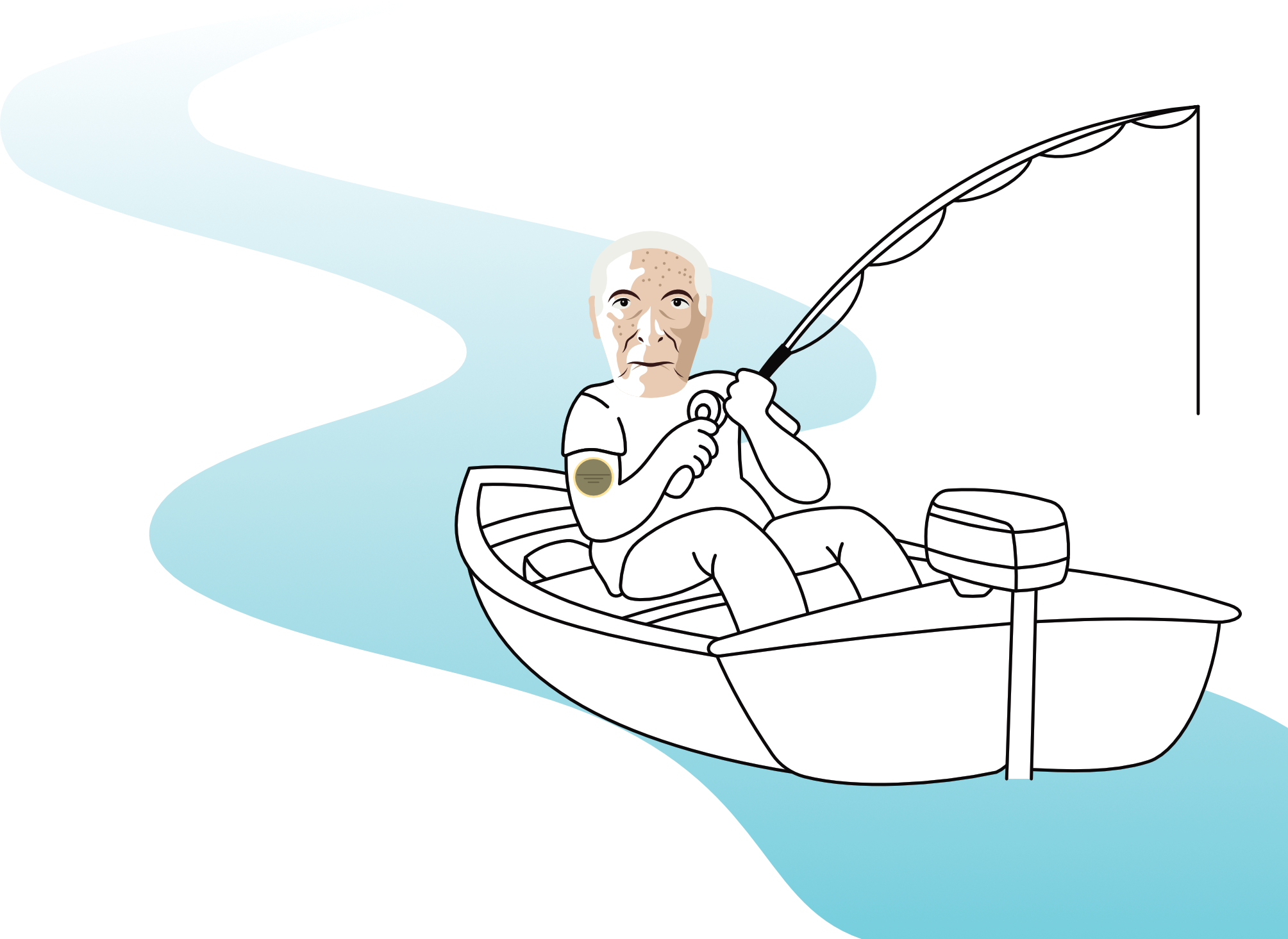 River Stigmine
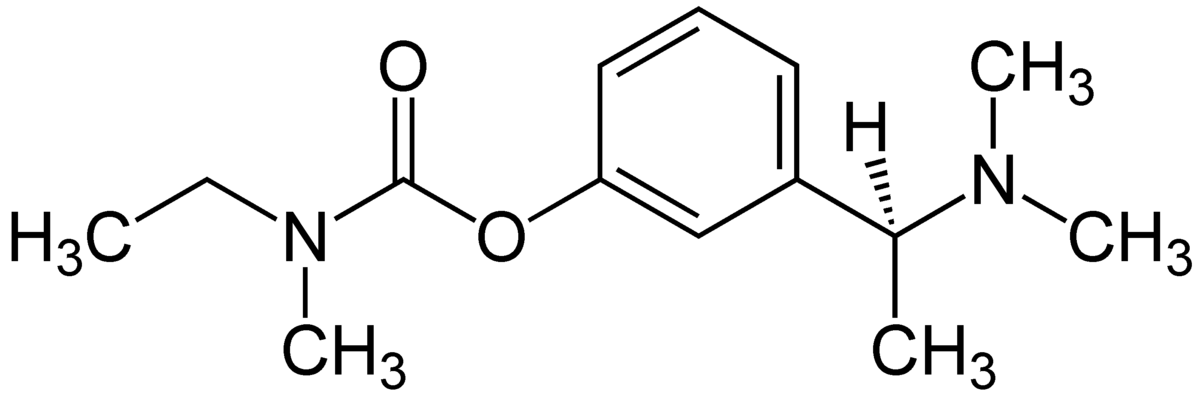 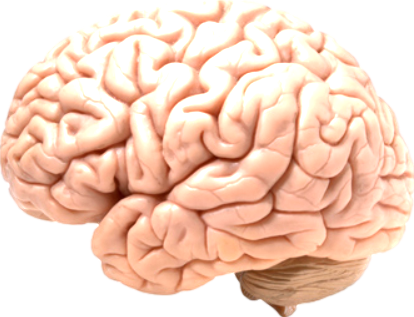 FDA-approved for: 
 ❖ Alzheimer’s dementia, 
     mild–moderate 
 ❖ Parkinson’s dementia,
    mild–moderate
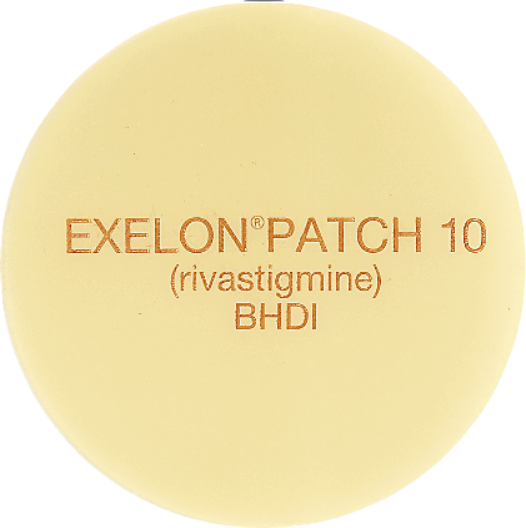 ?
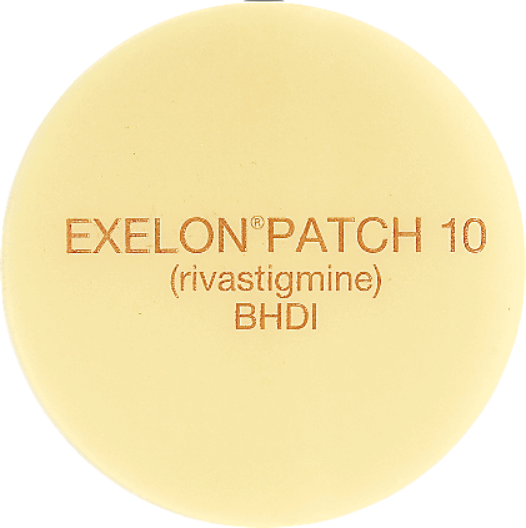 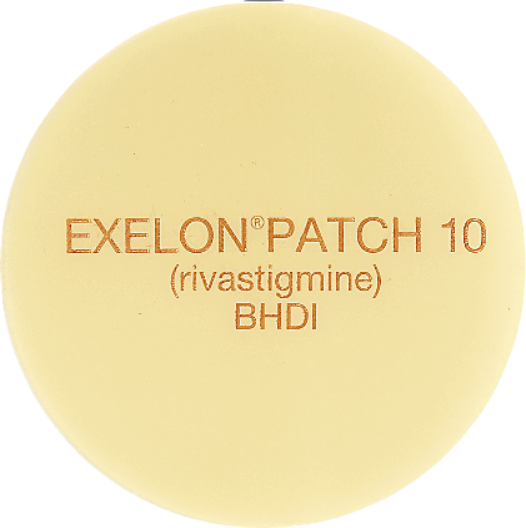 4.6 
13.3
mg patch
Rivastigmine (EXELON)
riv a stig meen / EX el on
“Excel on River Stigmine”
2000
$60–$500
❖ Cholinergic drug
❖ Cholinesterase inhibitor
       ➤ acetylcholinesterase
       ➤ butyrylcholinesterase
❖ Cognitive enhancer
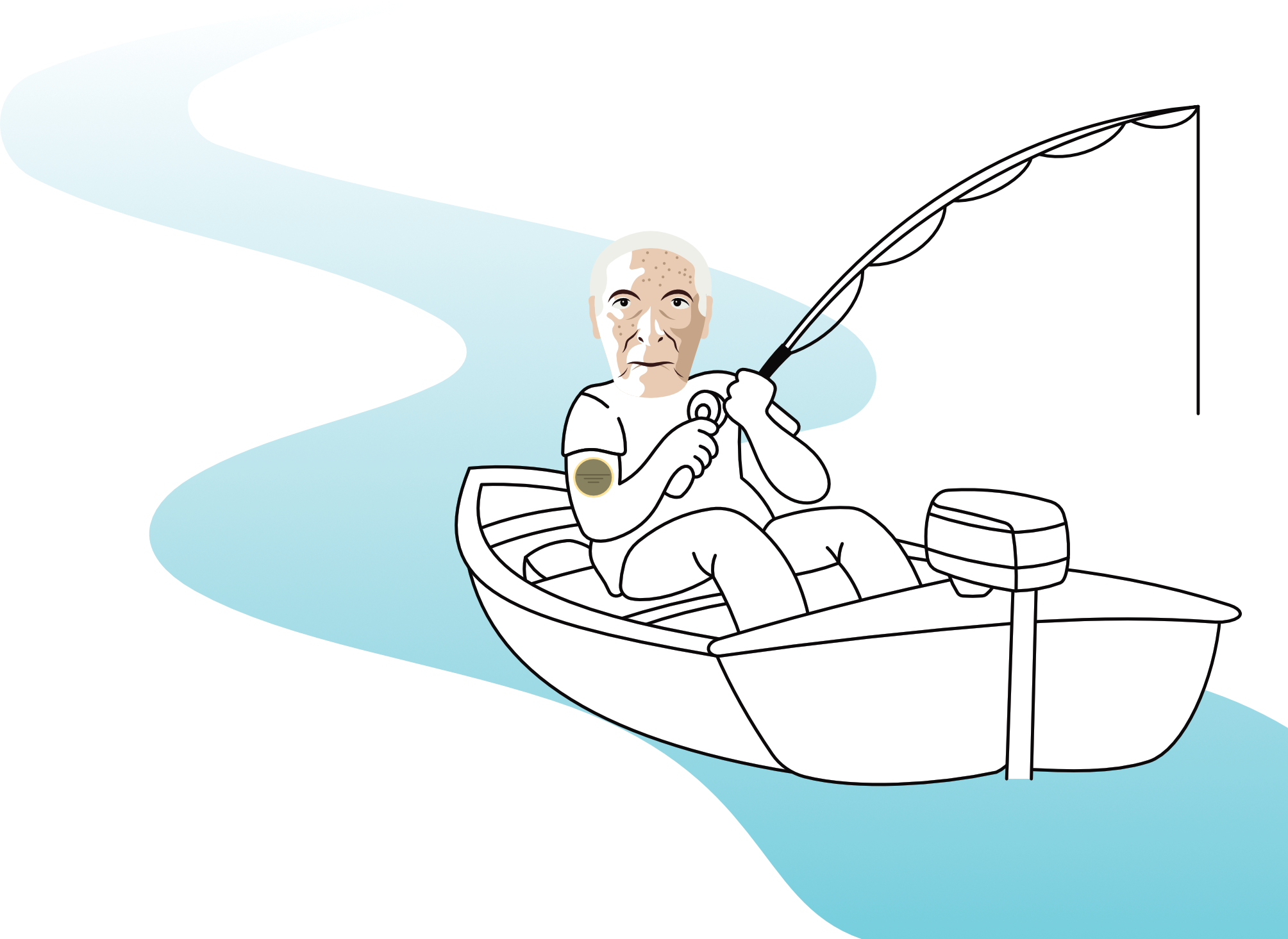 River Stigmine
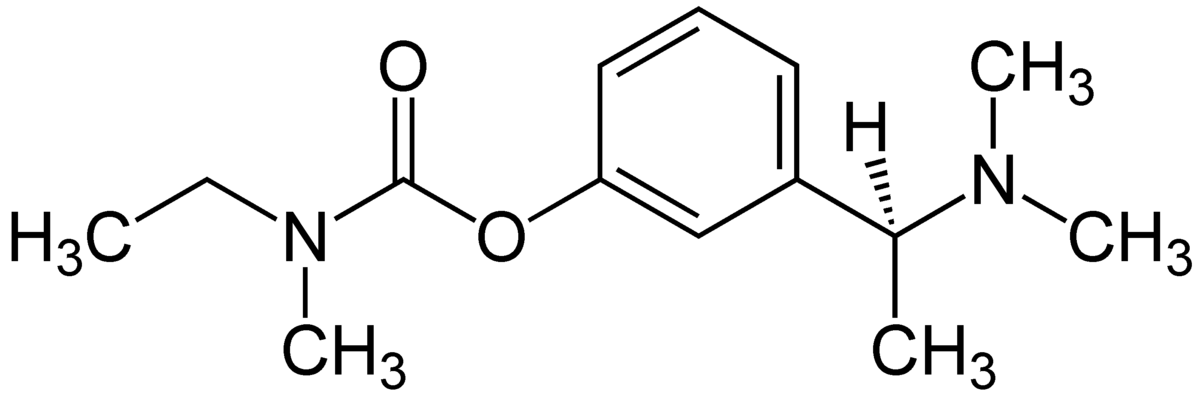 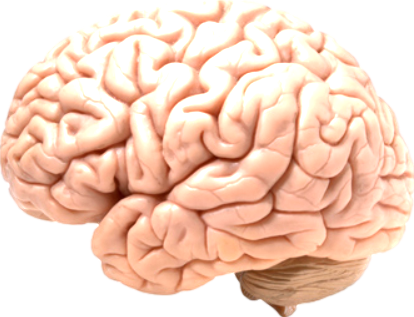 FDA-approved for: 
 ❖ Alzheimer’s dementia, 
     mild–moderate 
 ❖ Parkinson’s dementia,
    mild–moderate
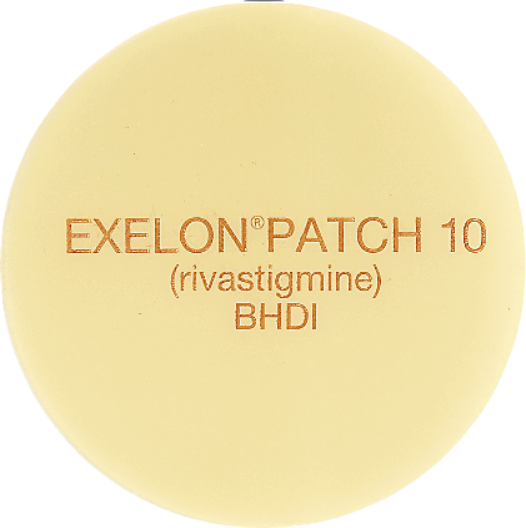 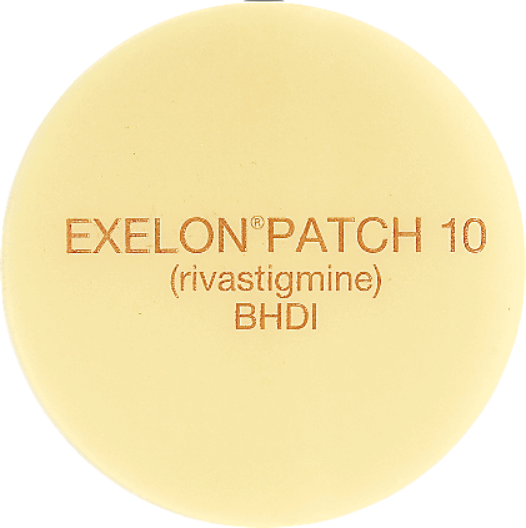 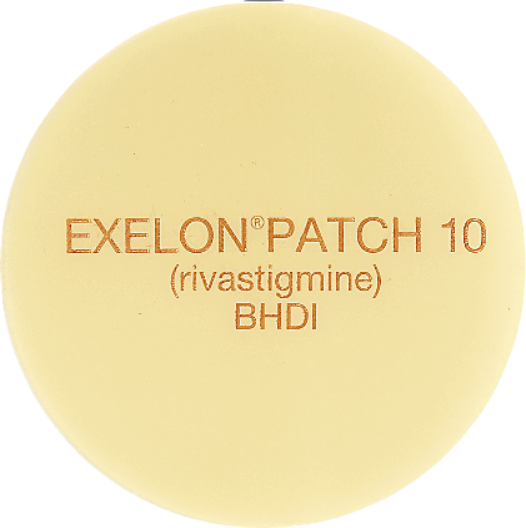 4.6 
13.3
mg patch
Rivastigmine (EXELON)
❖ the same side effects and
     pharmacodynamic interactions 
     as donepezil
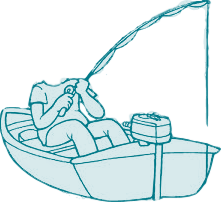 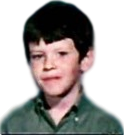 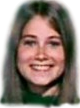 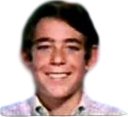 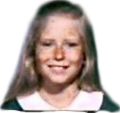 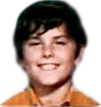 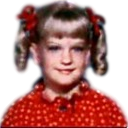 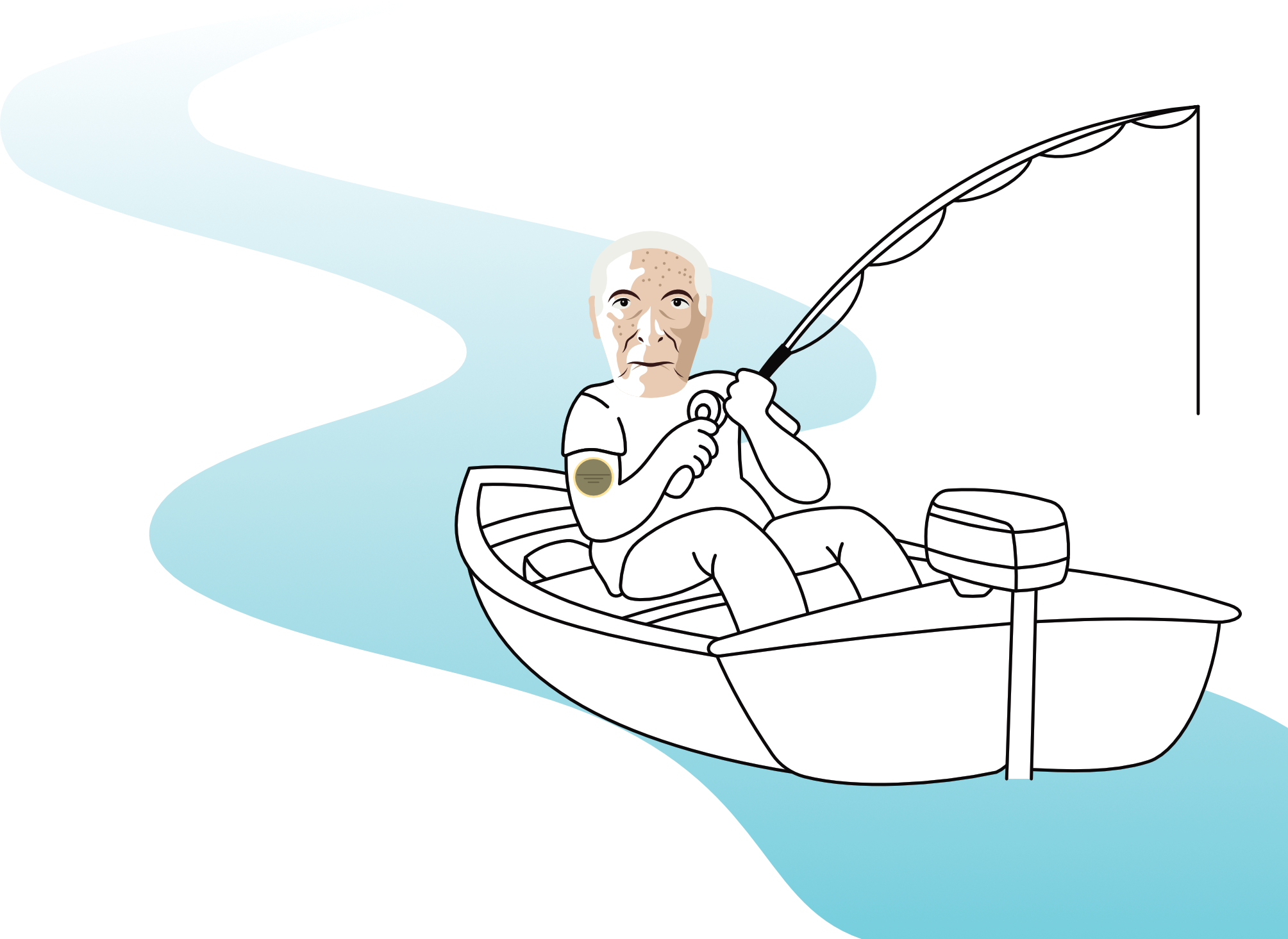 S      L      U     D      G     E
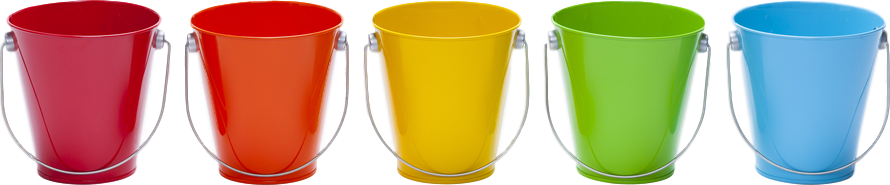 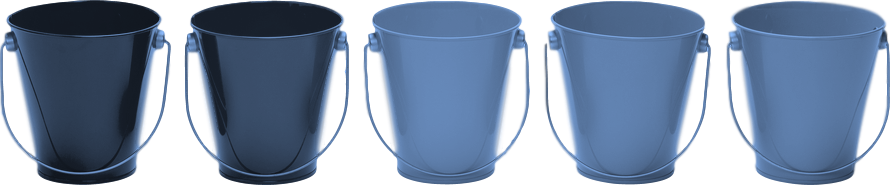 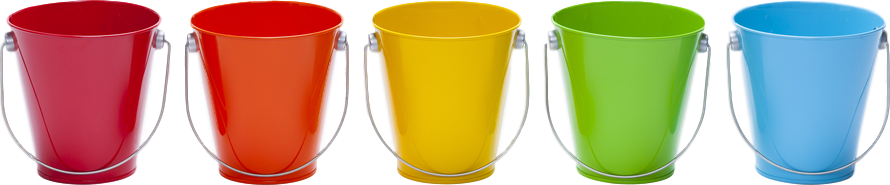 River Stigmine
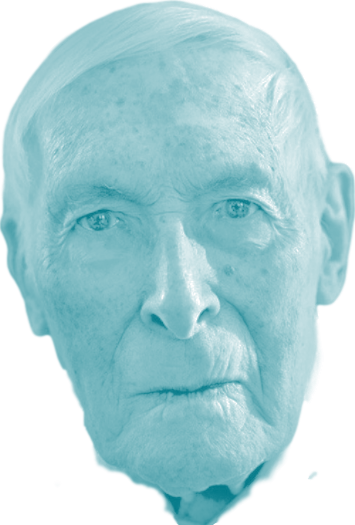 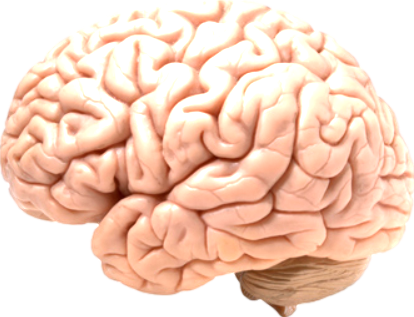 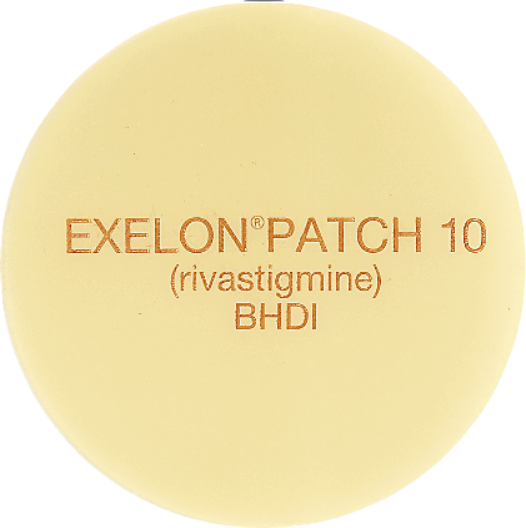 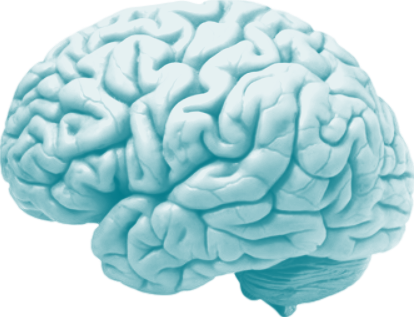 minimal clinically relevant kinetic interactions
– “in a bubble”
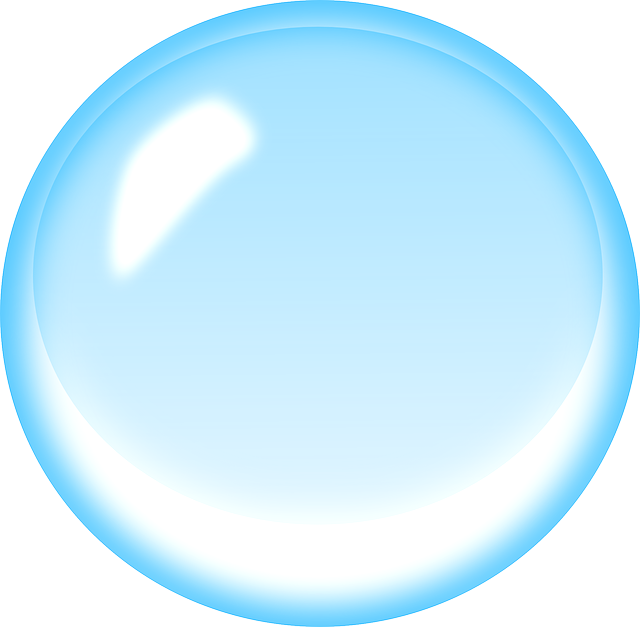 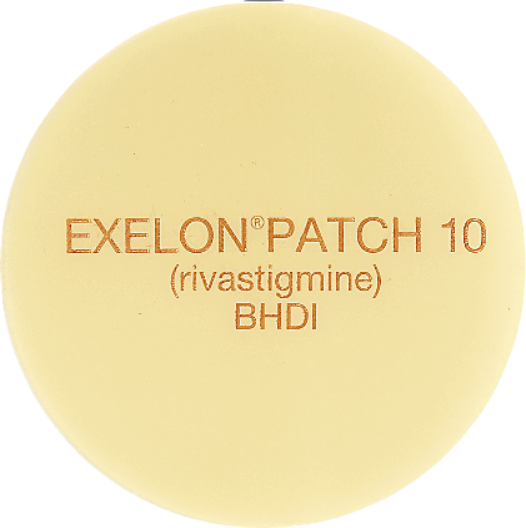 4.6 
13.3
mg patch
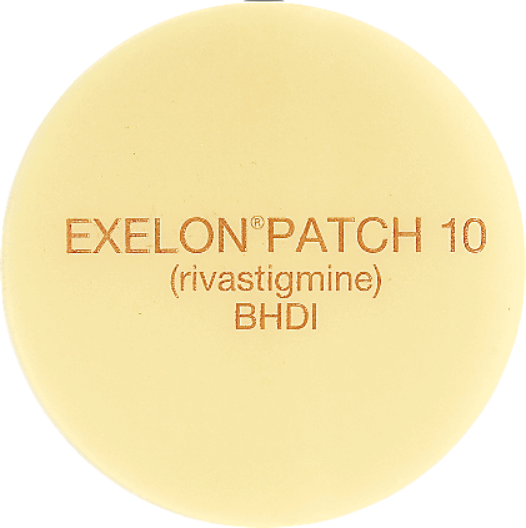 Rivastigmine (EXELON)
❖ the same side effects and
     pharmacodynamic interactions 
     as donepezil





 ❖ second-line (to donepezil)
not necessarily more effective than donepezil, but rivastigmine inhibits two types of cholinesterases
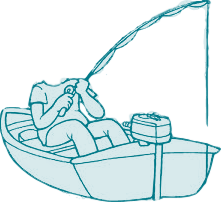 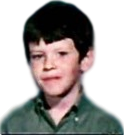 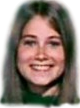 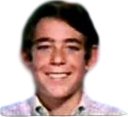 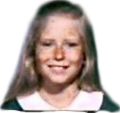 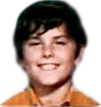 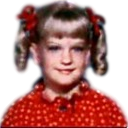 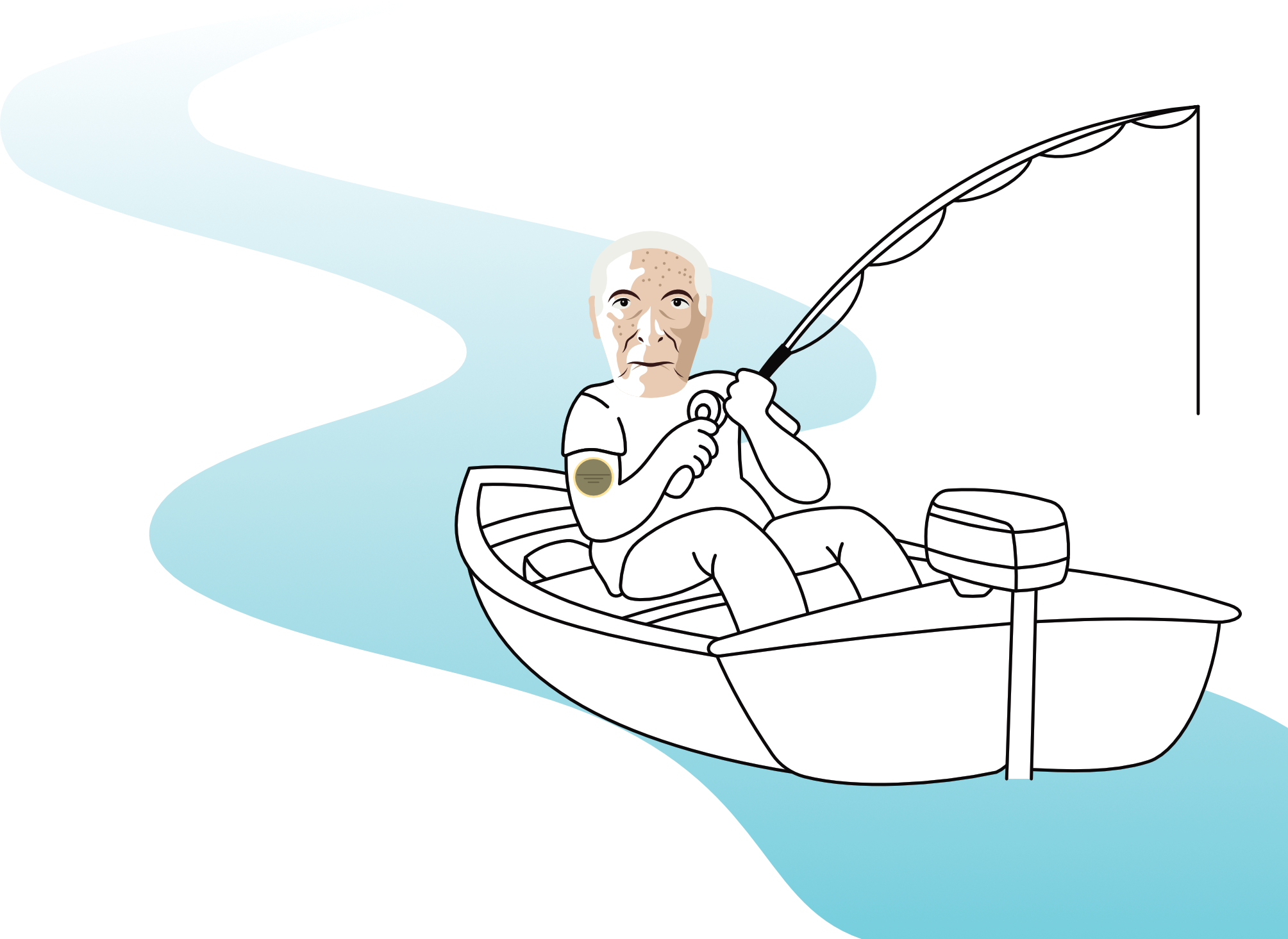 S      L      U     D      G     E
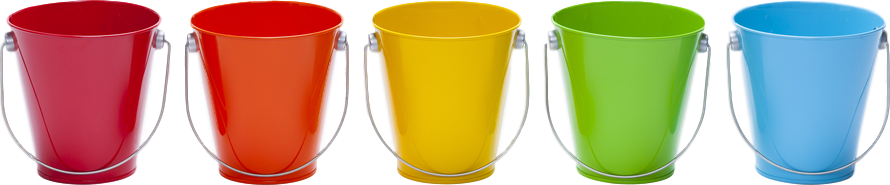 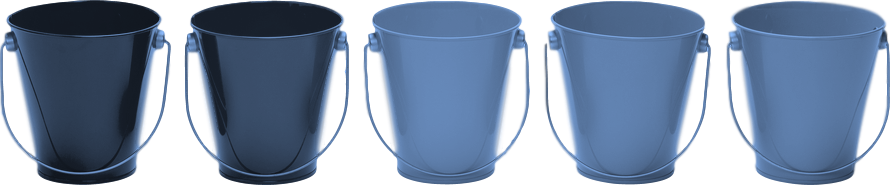 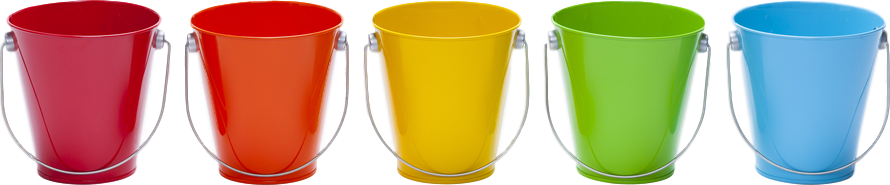 River Stigmine
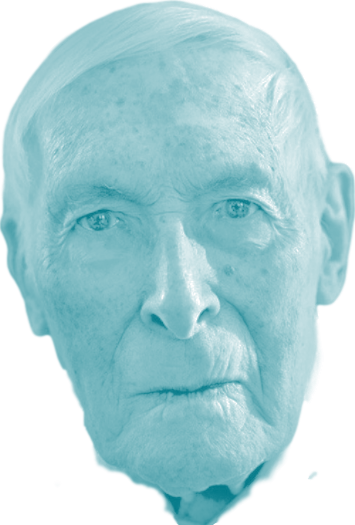 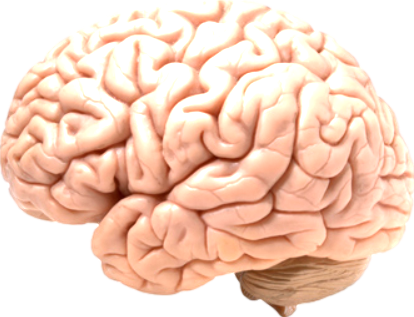 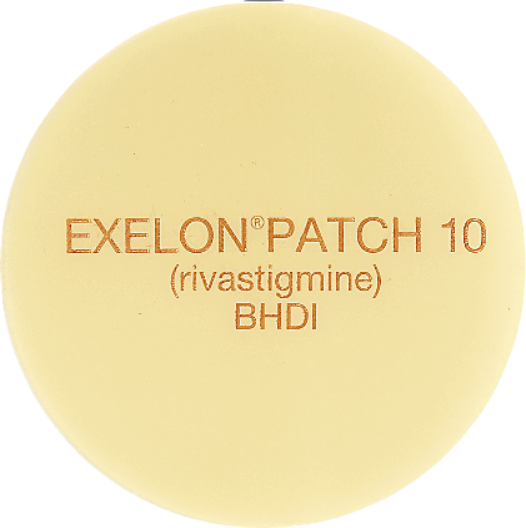 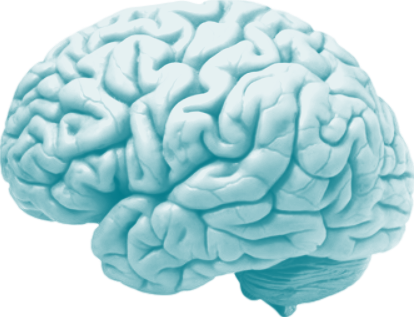 minimal clinically relevant kinetic interactions
– “in a bubble”
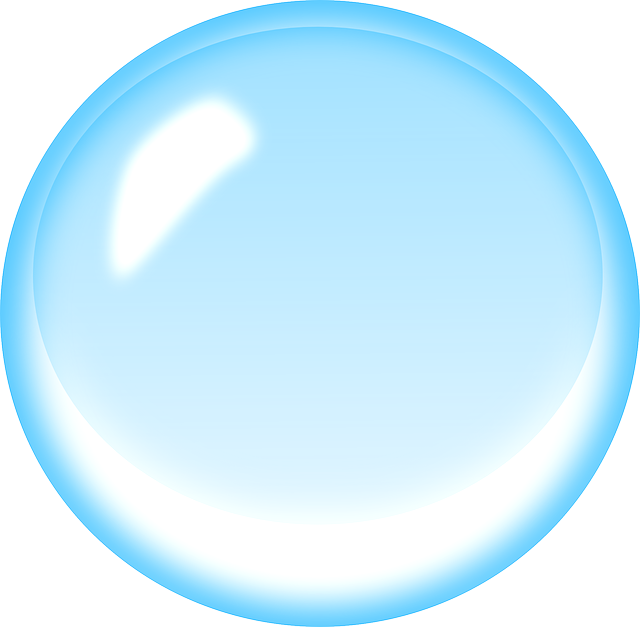 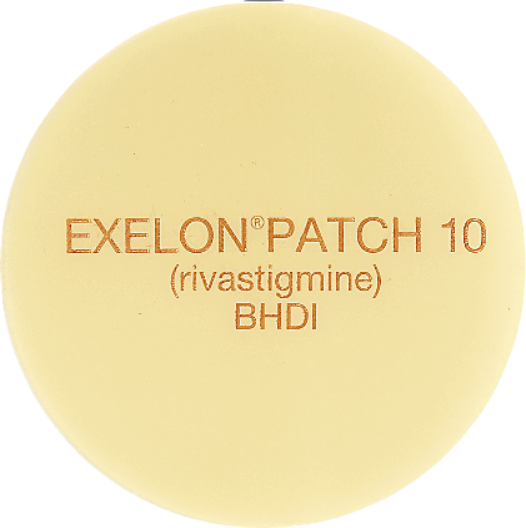 4.6 
13.3
mg patch
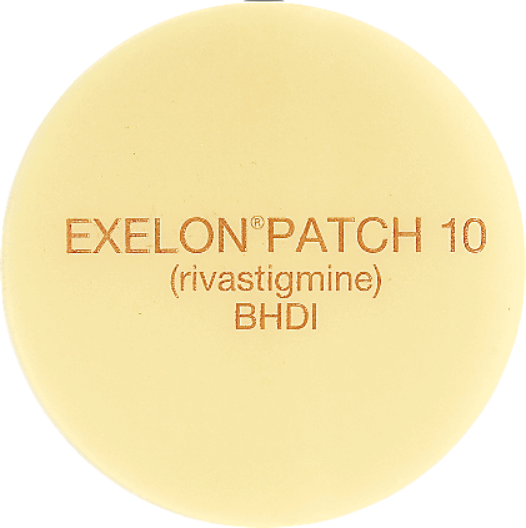 Rivastigmine (EXELON)
❖ the same side effects and
     pharmacodynamic interactions 
     as donepezil





 ❖ second-line (to donepezil)
not necessarily more effective than donepezil, but rivastigmine inhibits two types of cholinesterases

 ❖ Consider switching to the rivastigmine patch if cognitive decline continues past 6 to 9 months on donepezil.
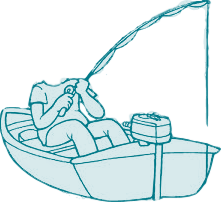 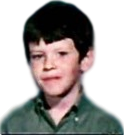 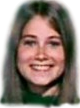 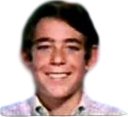 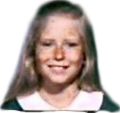 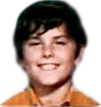 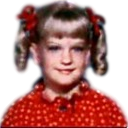 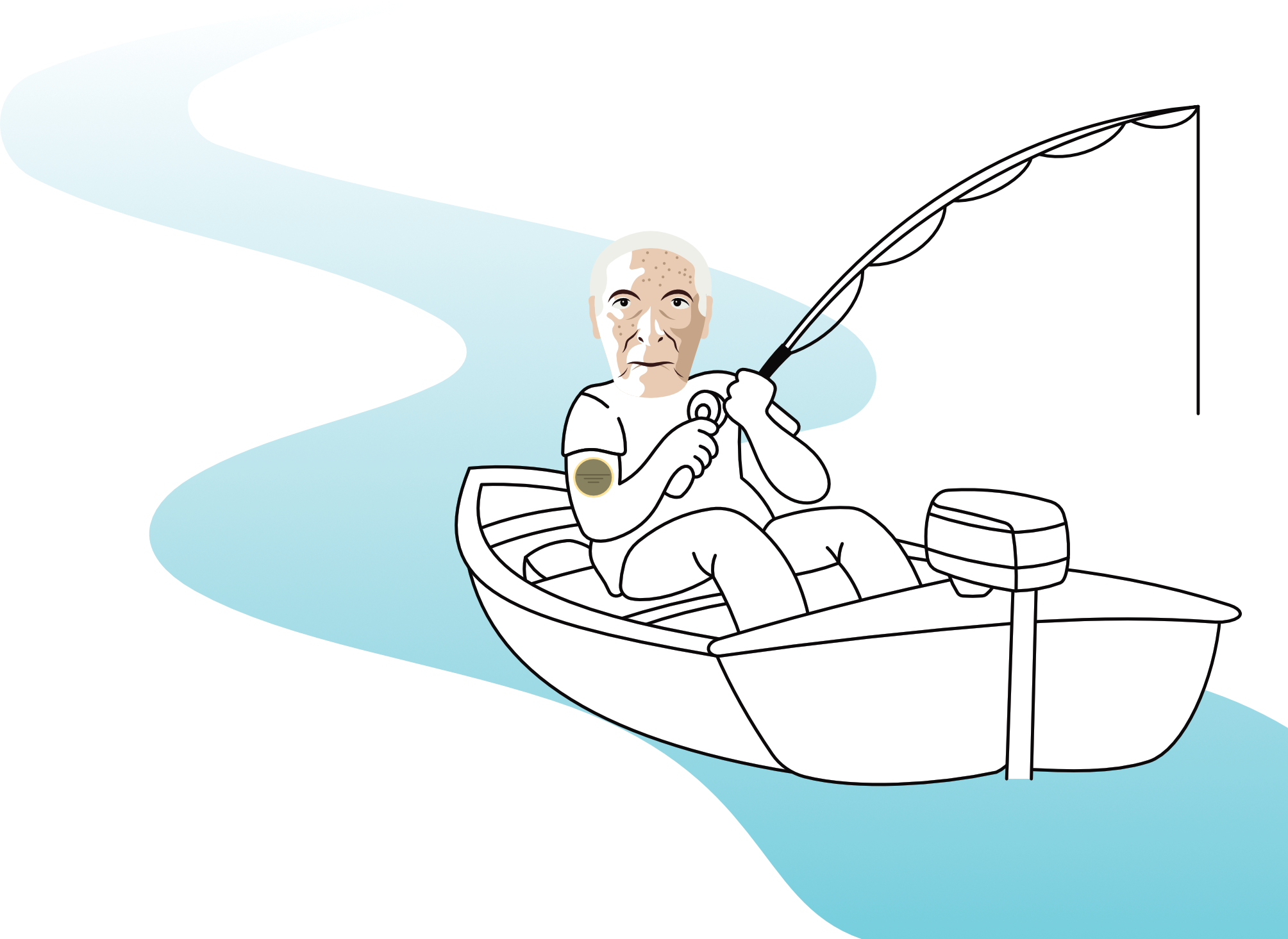 S      L      U     D      G     E
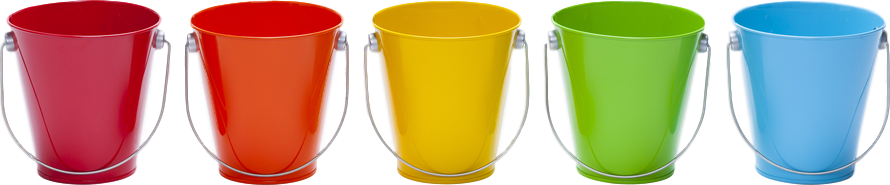 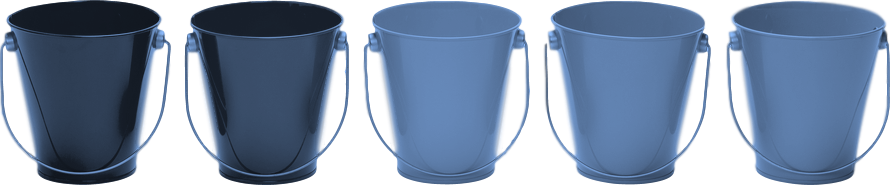 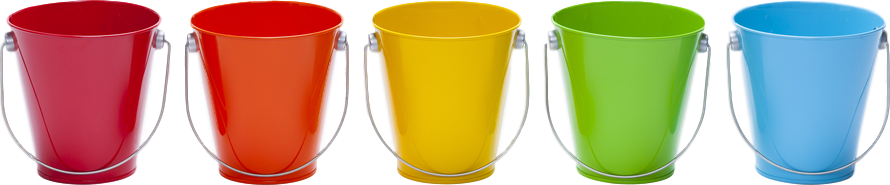 River Stigmine
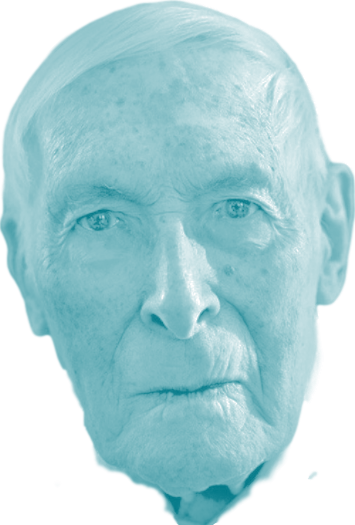 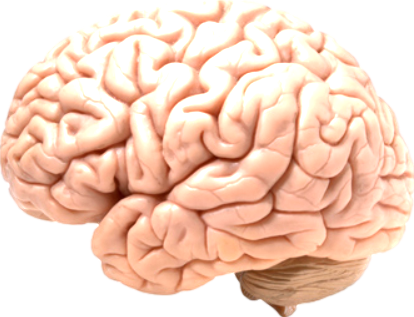 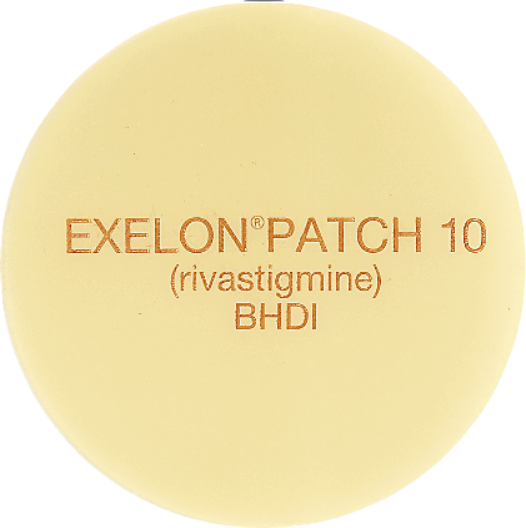 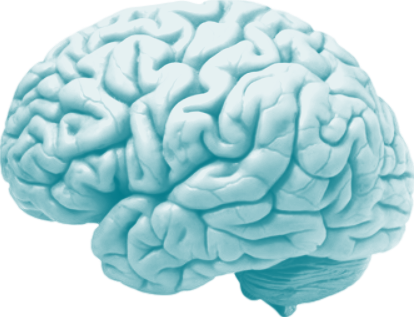 minimal clinically relevant kinetic interactions
– “in a bubble”
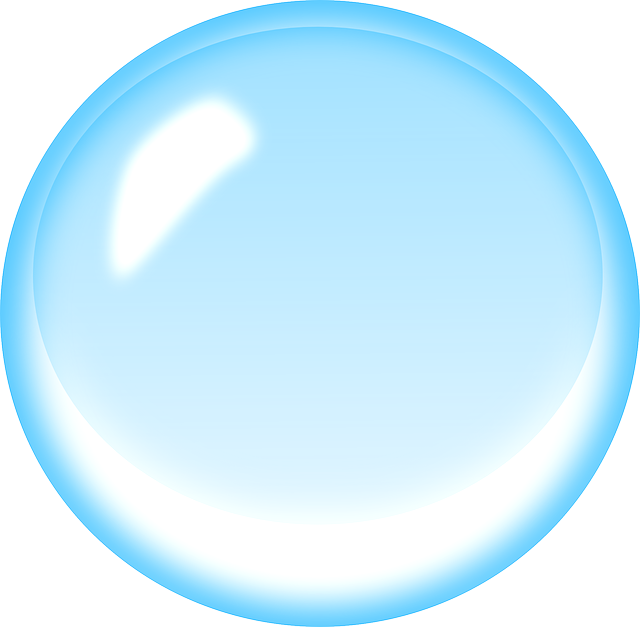 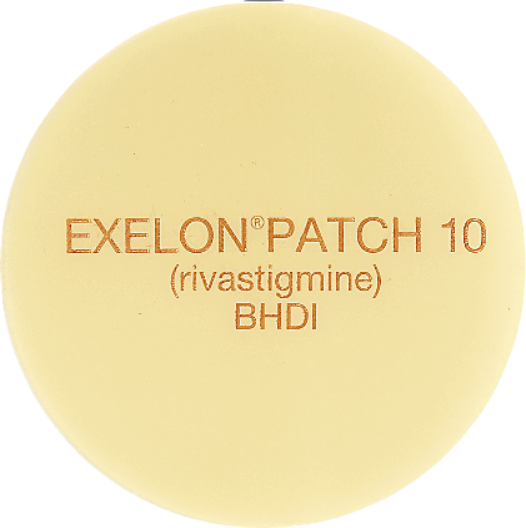 4.6 
13.3
mg patch
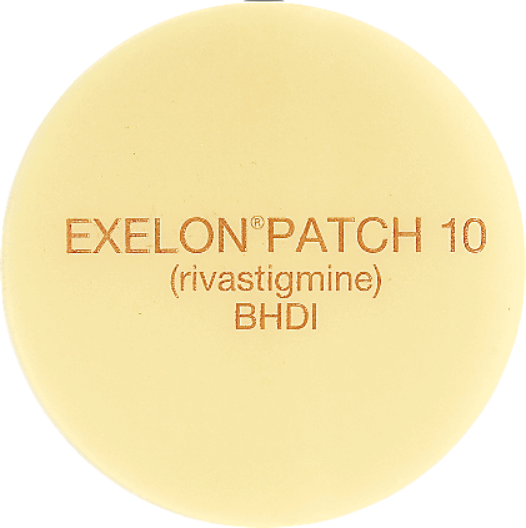 Rivastigmine (EXELON)
❖ the same side effects and
     pharmacodynamic interactions 
     as donepezil





 ❖ second-line (to donepezil)
not necessarily more effective than donepezil, but rivastigmine inhibits two types of cholinesterases

 ❖ Consider switching to the rivastigmine patch if cognitive decline continues past 6 to 9 months on donepezil.
 ❖ PO formulation has excessive GI side effects
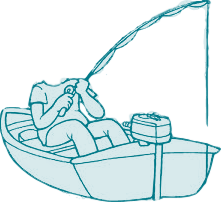 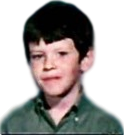 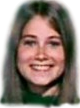 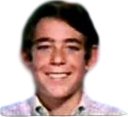 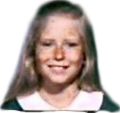 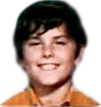 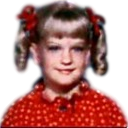 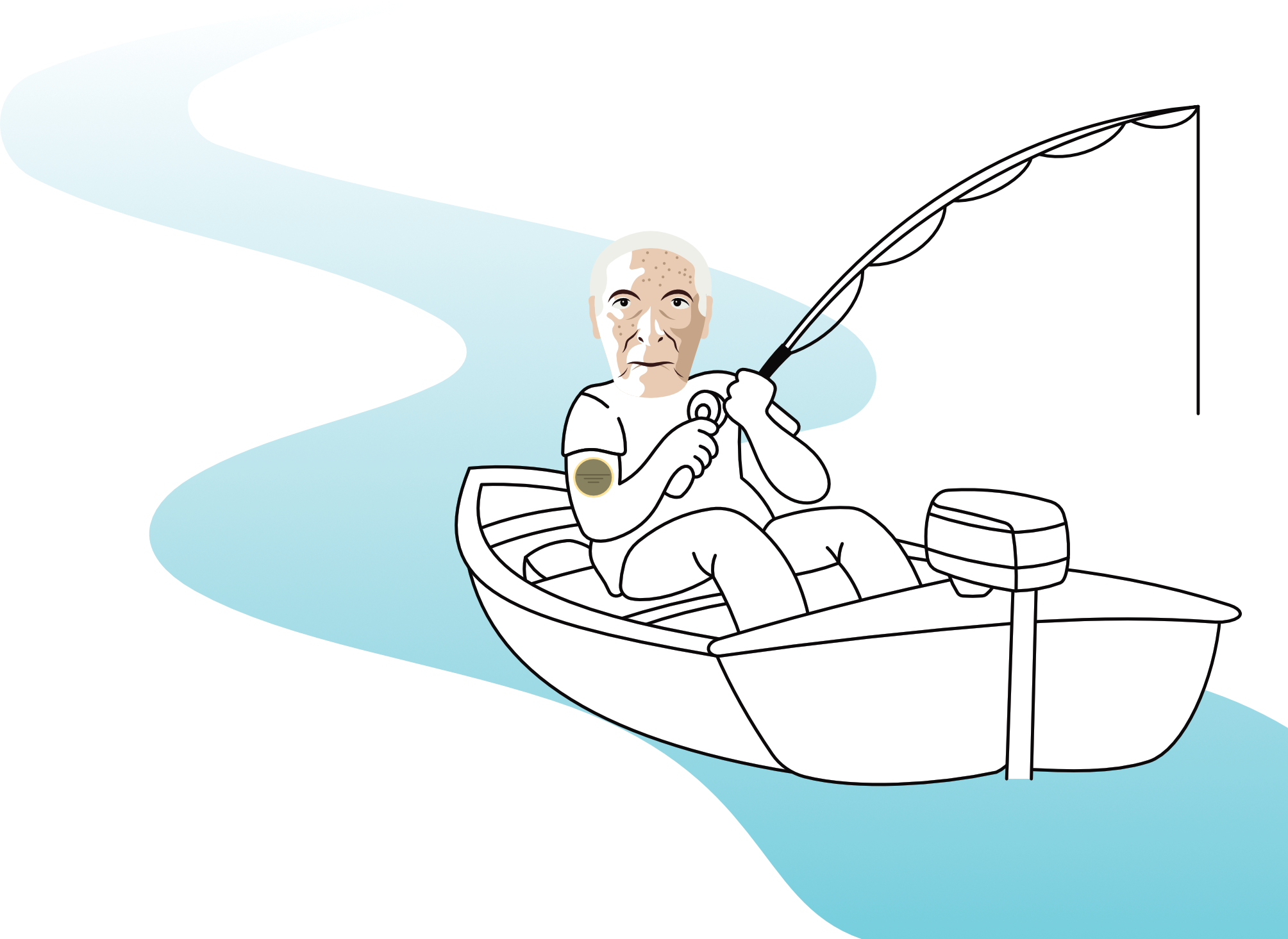 S      L      U     D      G     E
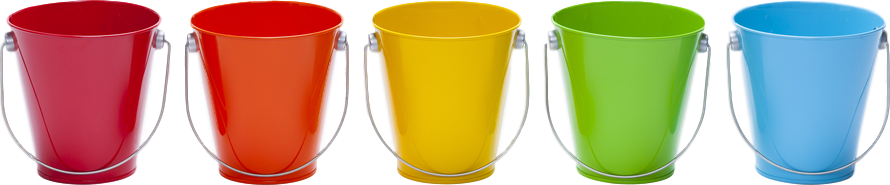 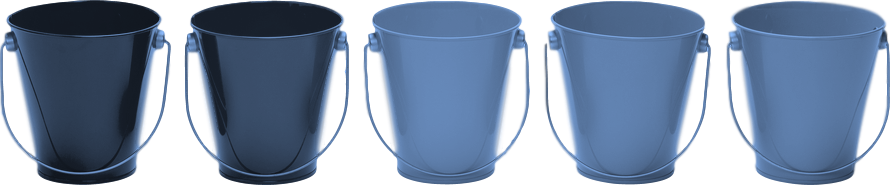 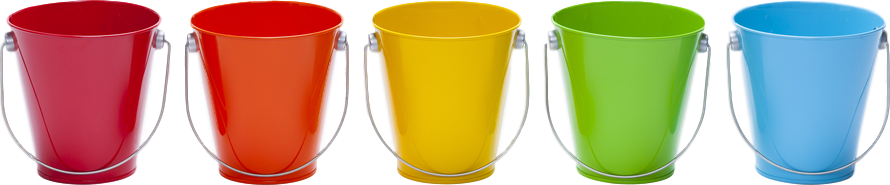 River Stigmine
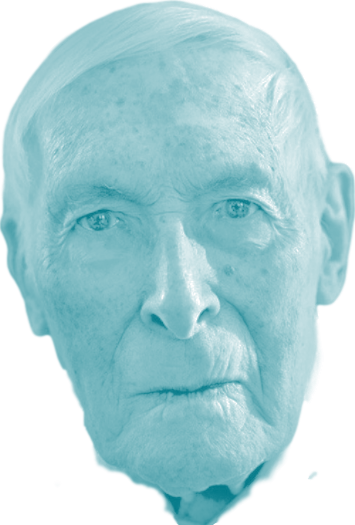 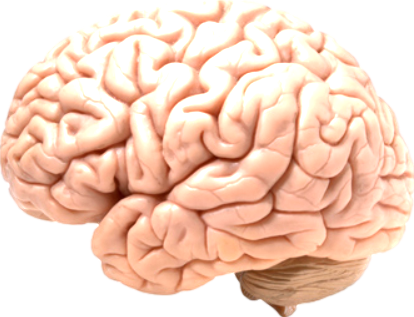 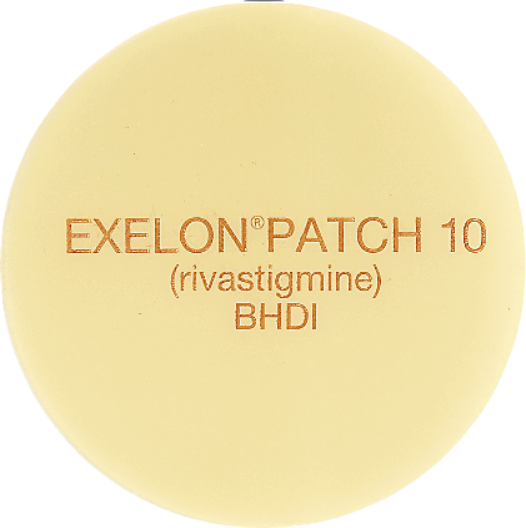 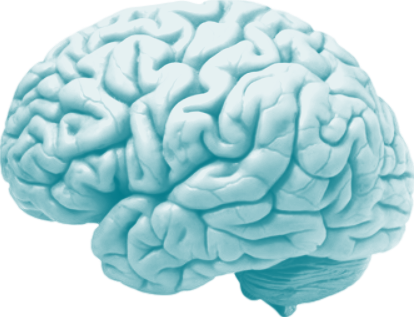 minimal clinically relevant kinetic interactions
– “in a bubble”
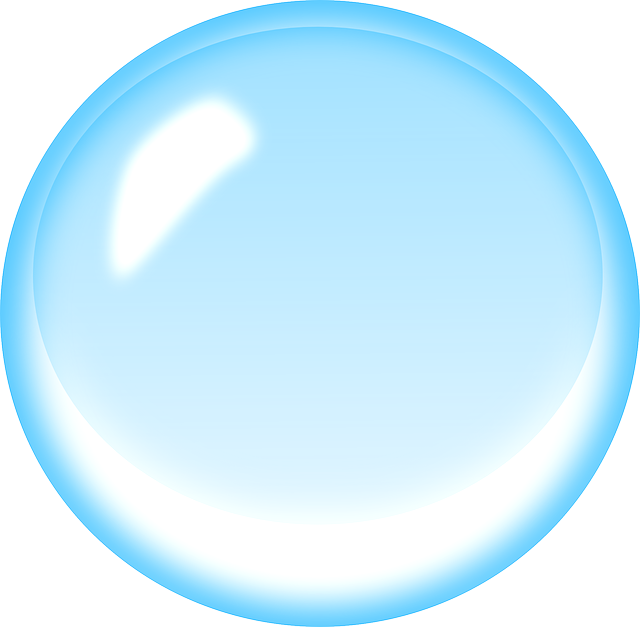 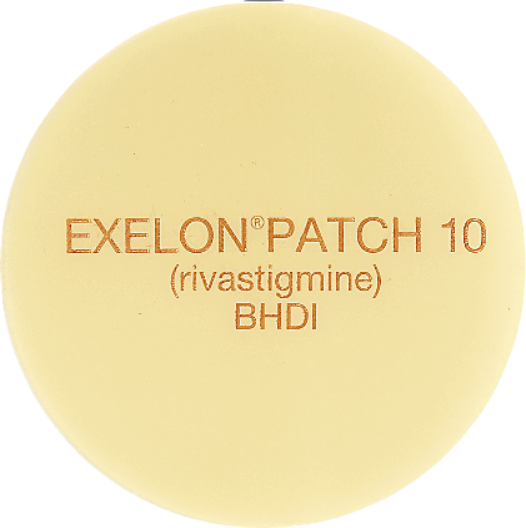 4.6 
13.3
mg patch
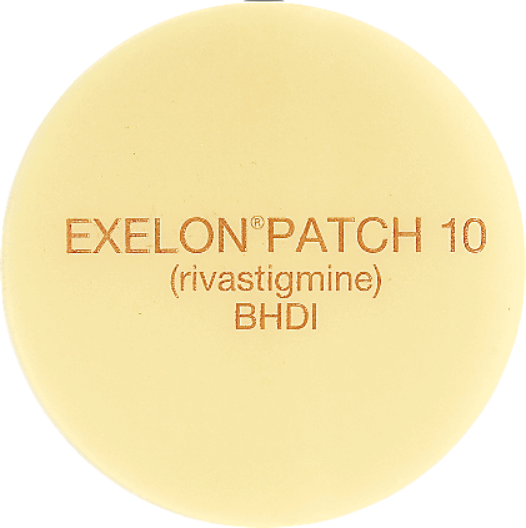 Rivastigmine (EXELON)
❖ the same side effects and
     pharmacodynamic interactions 
     as donepezil





 ❖ second-line (to donepezil)
not necessarily more effective than donepezil, but rivastigmine inhibits two types of cholinesterases

 ❖ Consider switching to the rivastigmine patch if cognitive decline continues past 6 to 9 months on donepezil.
 ❖ PO formulation has excessive GI side effects
 ❖ Patch is replaced daily
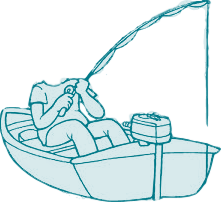 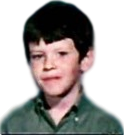 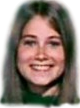 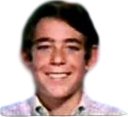 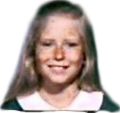 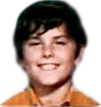 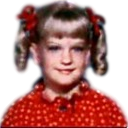 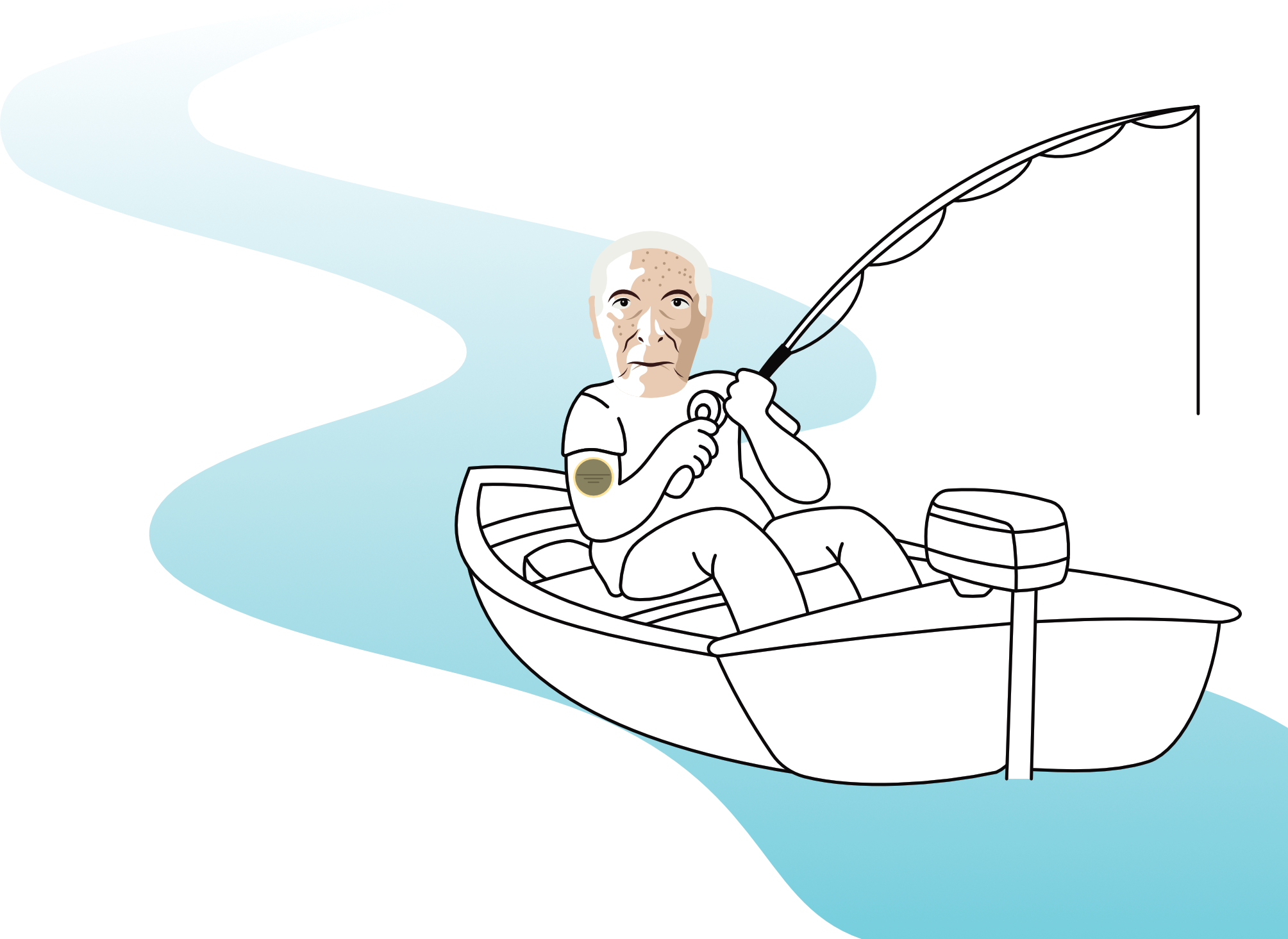 S      L      U     D      G     E
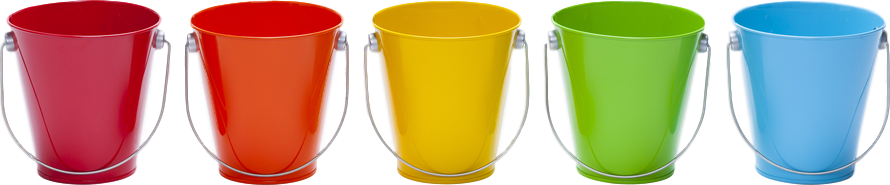 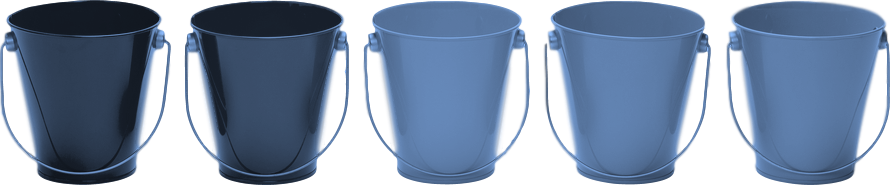 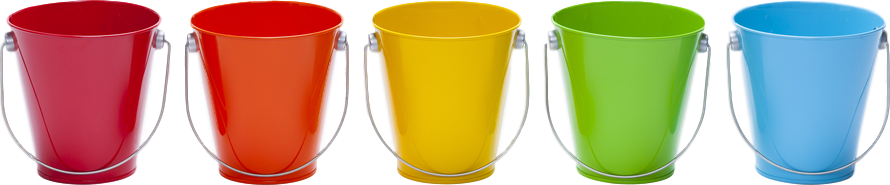 River Stigmine
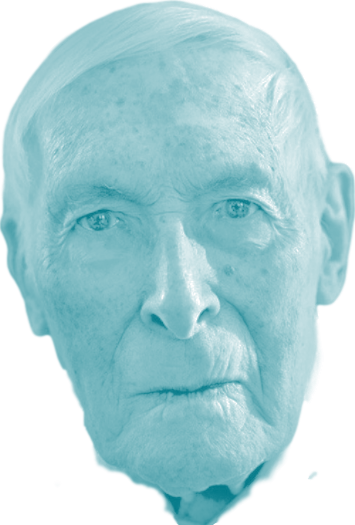 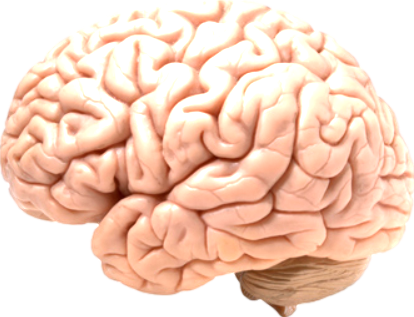 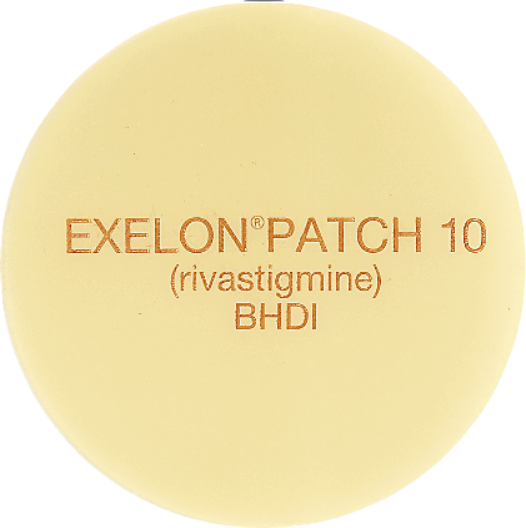 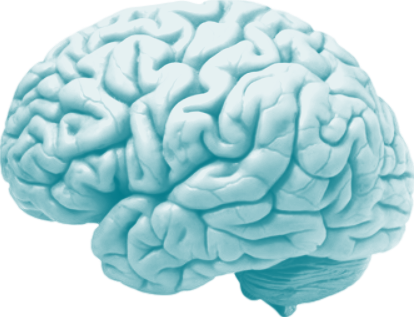 minimal clinically relevant kinetic interactions
– “in a bubble”
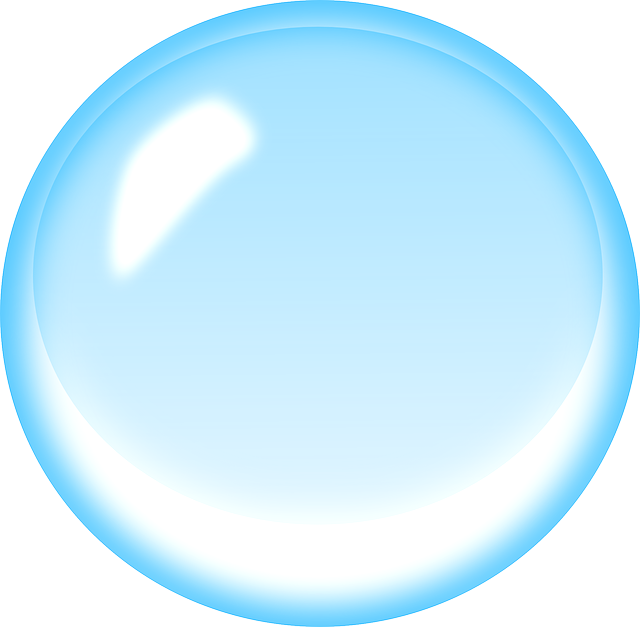 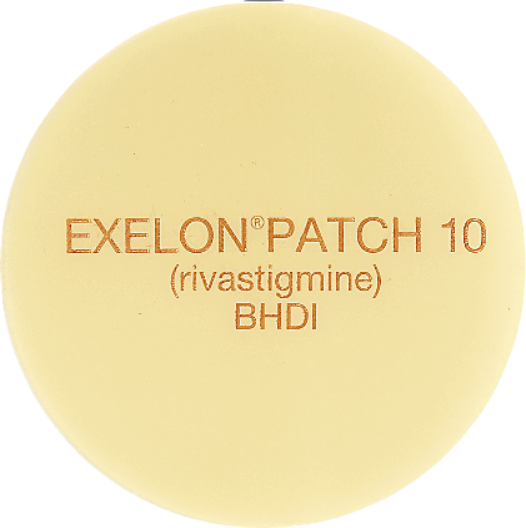 4.6 
13.3
mg patch
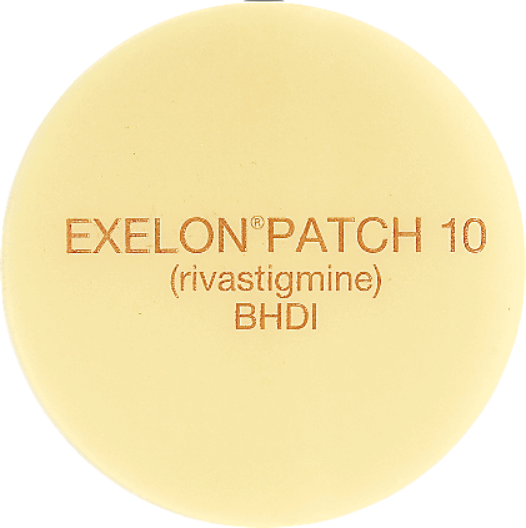 Rivastigmine (EXELON)
❖ the same side effects and
     pharmacodynamic interactions 
     as donepezil





 ❖ second-line (to donepezil)
not necessarily more effective than donepezil, but rivastigmine inhibits two types of cholinesterases

 ❖ Consider switching to the rivastigmine patch if cognitive decline continues past 6 to 9 months on donepezil.
 ❖ PO formulation has excessive GI side effects
 ❖ Patch is replaced daily 
 ❖ There have been cases of cholinergic toxicity (SLUDGE) caused by applying new patches without removing old patches.
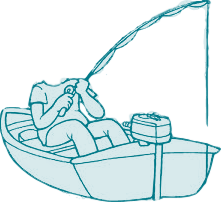 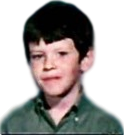 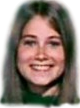 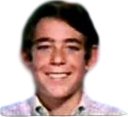 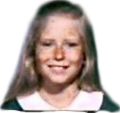 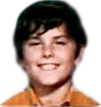 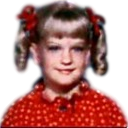 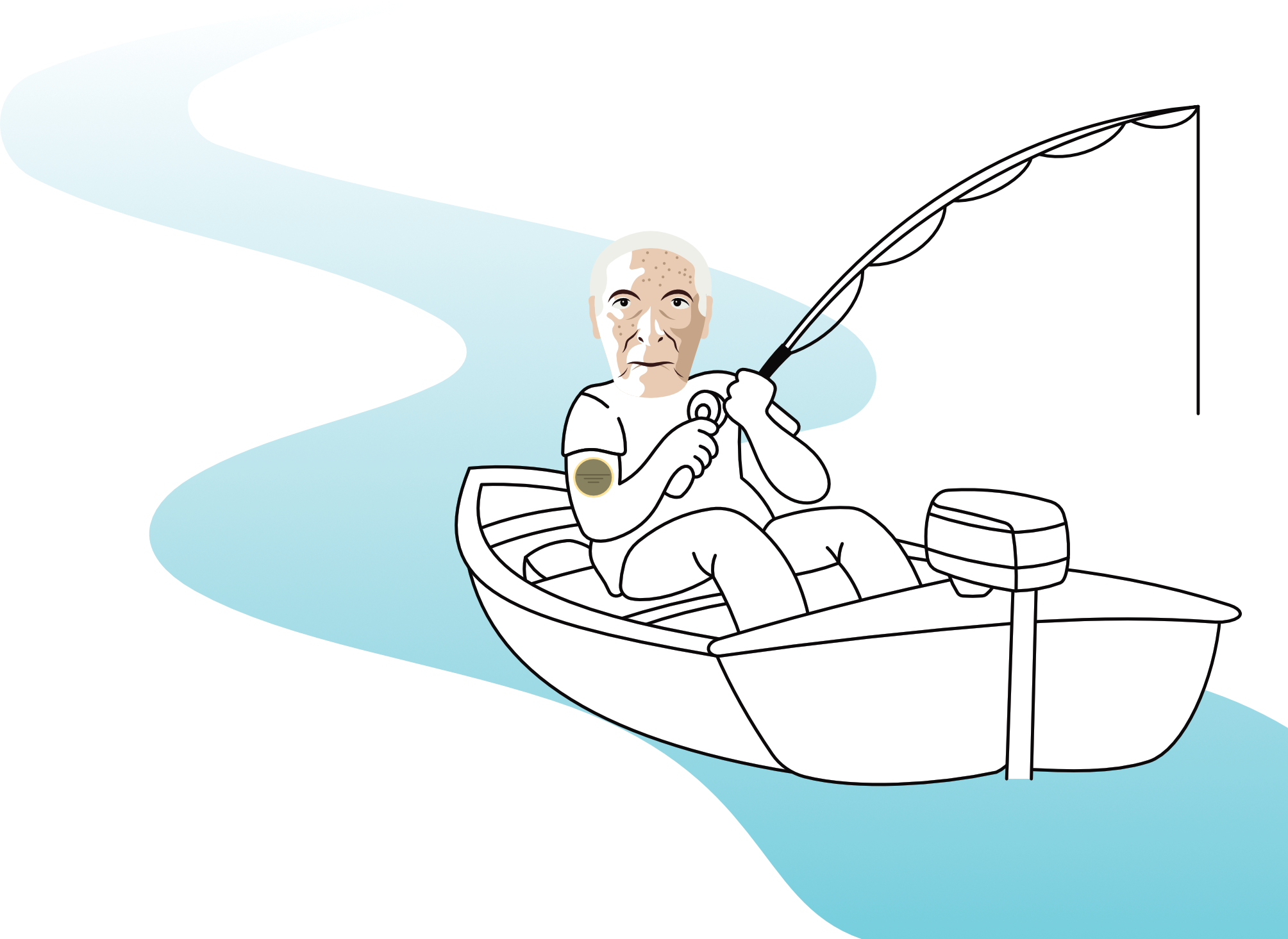 S      L      U     D      G     E
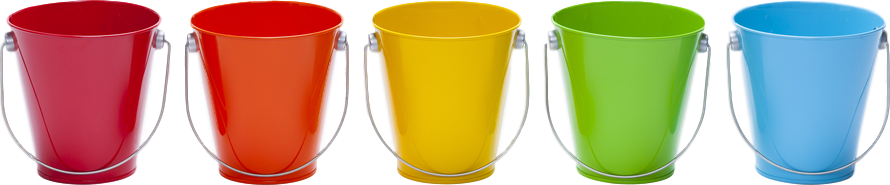 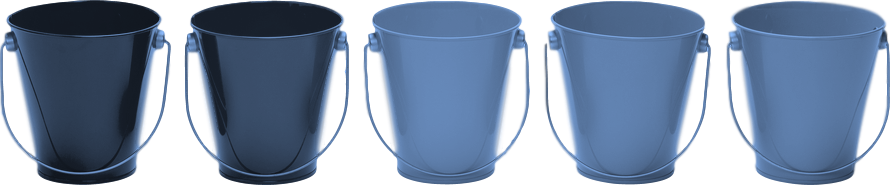 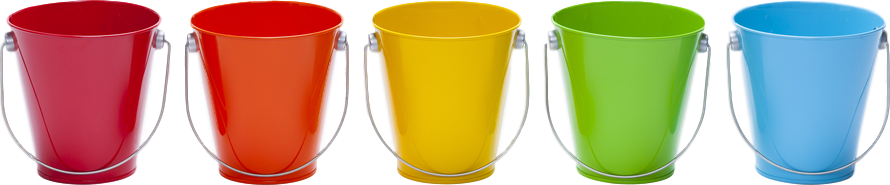 River Stigmine
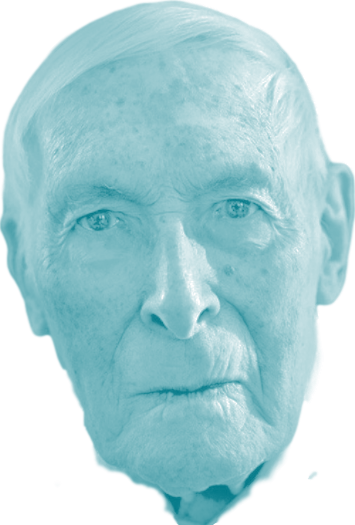 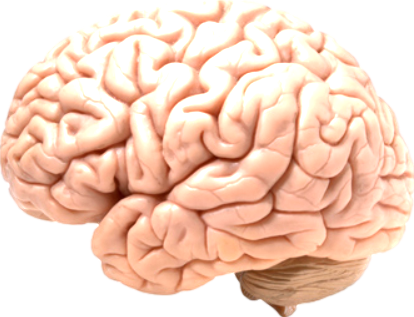 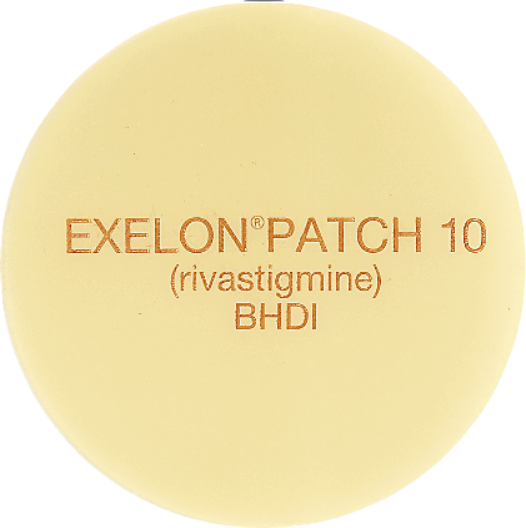 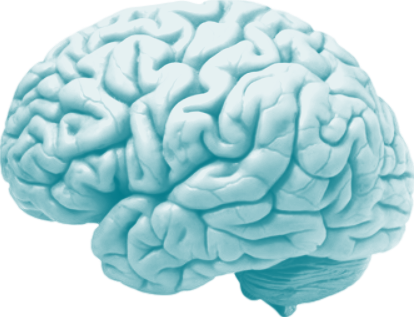 minimal clinically relevant kinetic interactions
– “in a bubble”
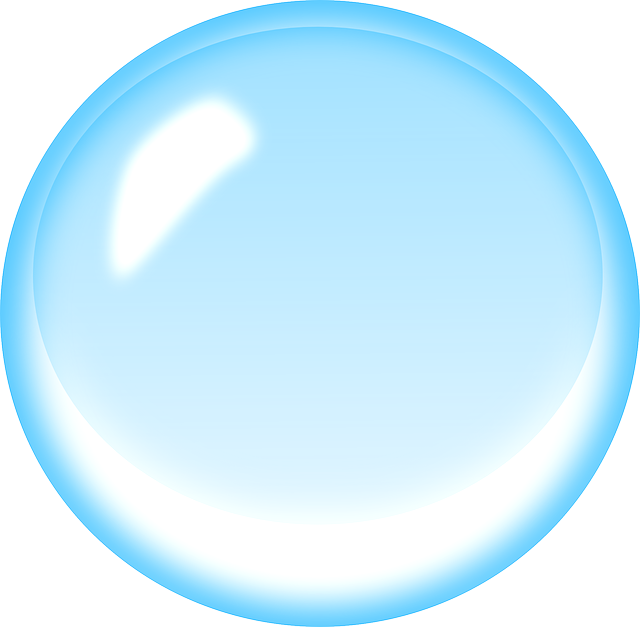 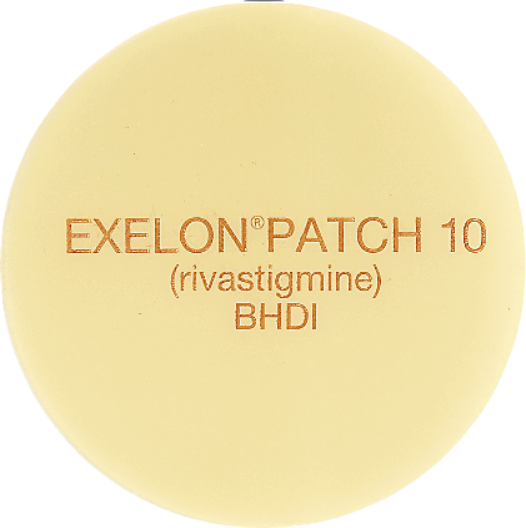 4.6 
13.3
mg patch
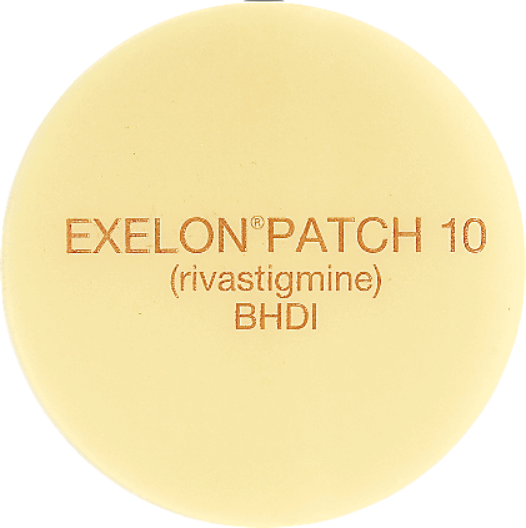 Mechanism of rivastigmine
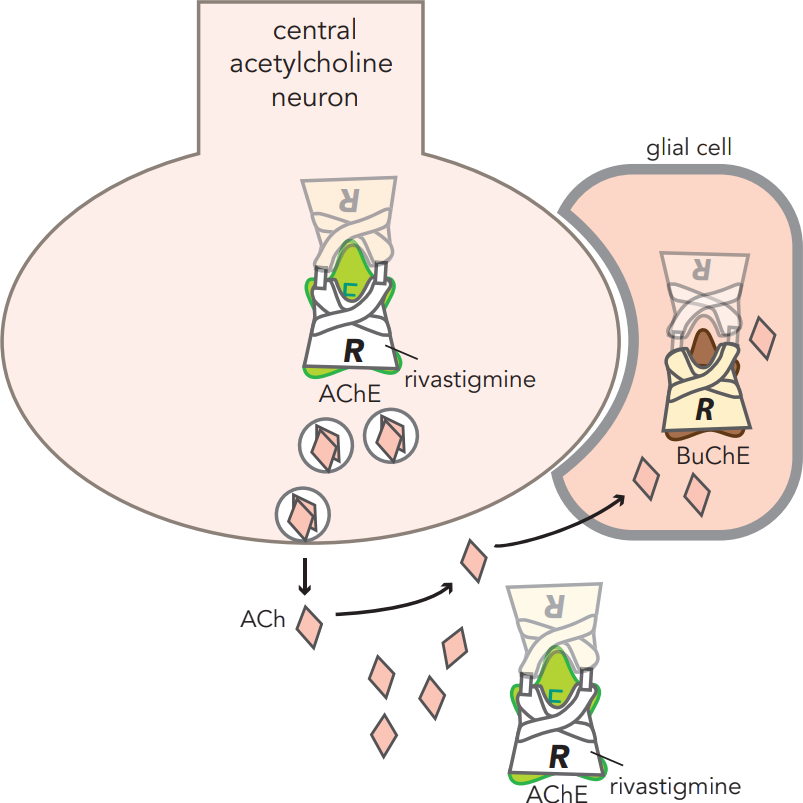 ❖ Cholinesterase inhibitor
       ➤ acetylcholinesterase
       ➤ butyrylcholinesterase
Rivastigmine (EXELON)
“Excel on River Stigmine”
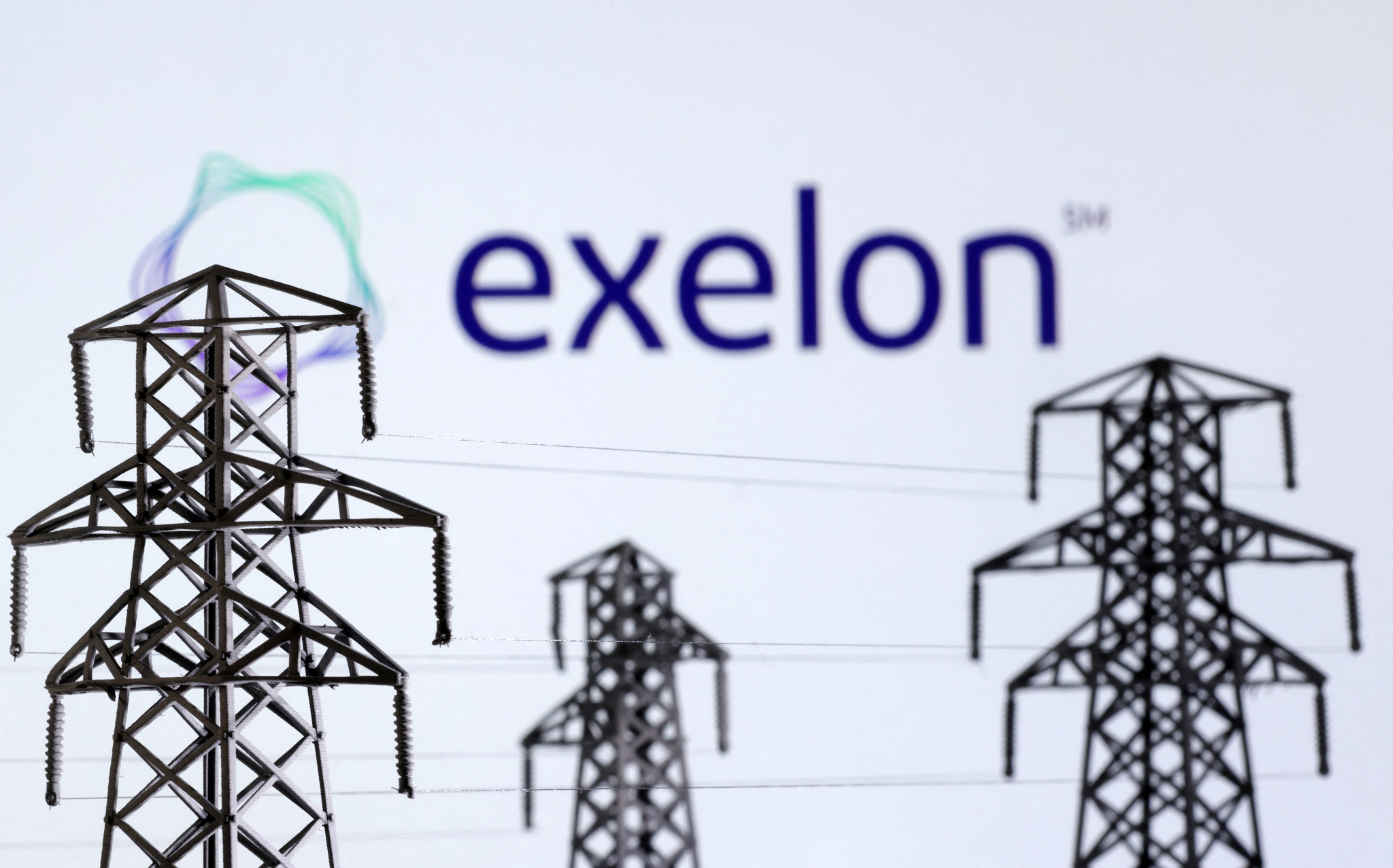 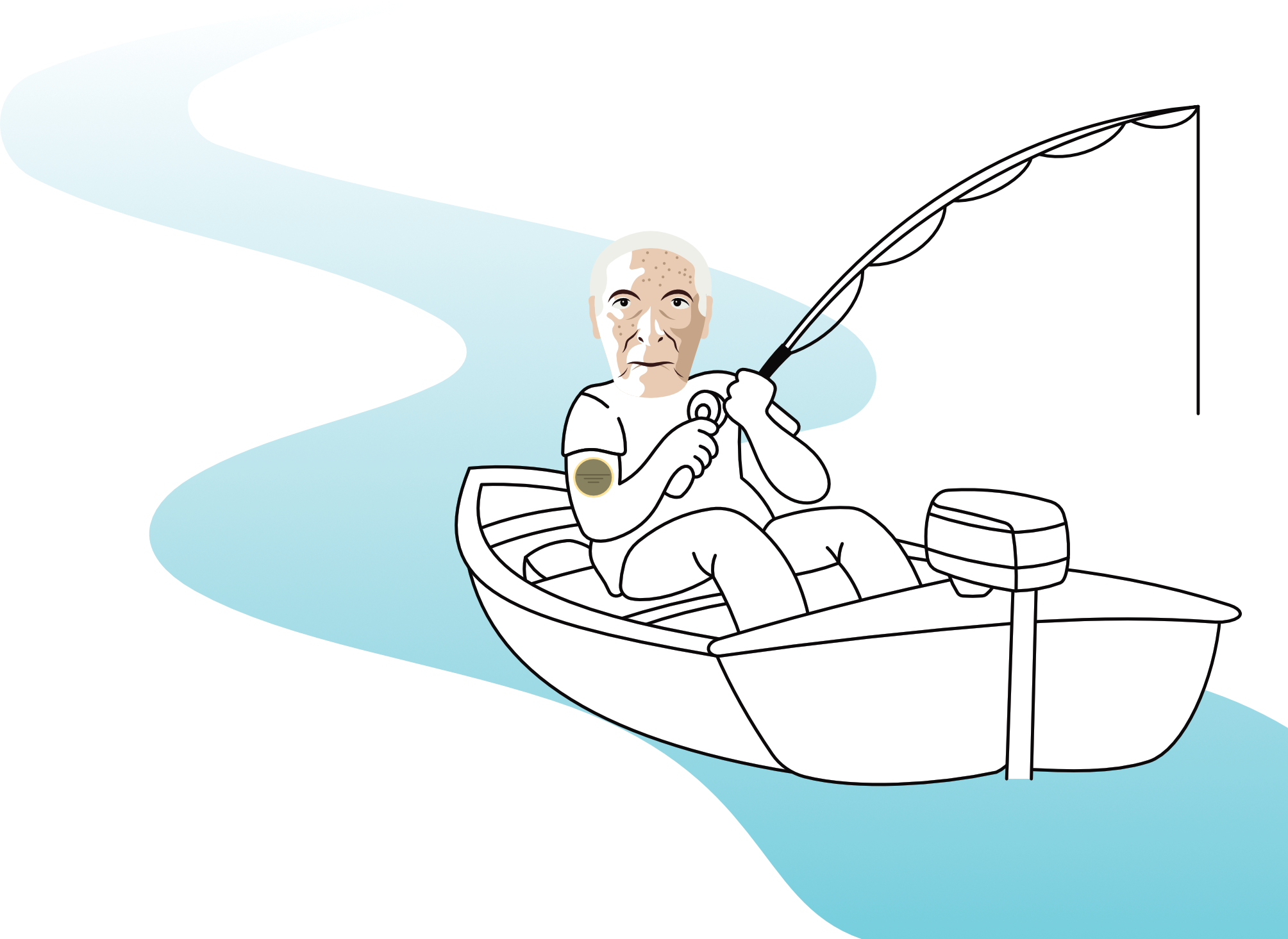 River Stigmine
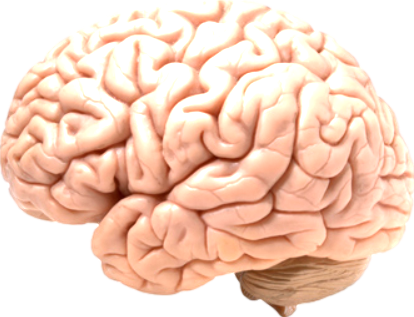 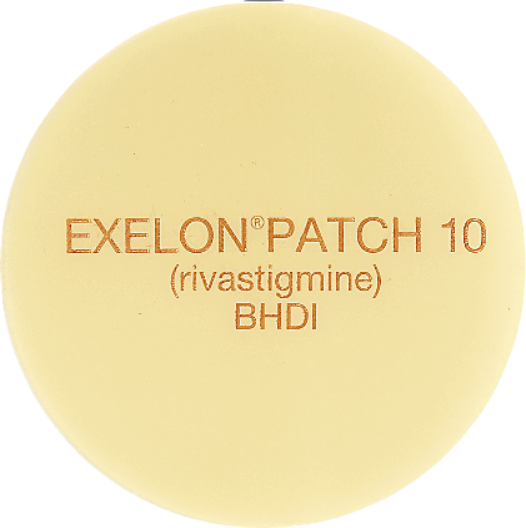 ❖ Cholinergic drug
❖ Cholinesterase inhibitor
       ➤ acetylcholinesterase
       ➤ butyrylcholinesterase
❖ Cognitive enhancer
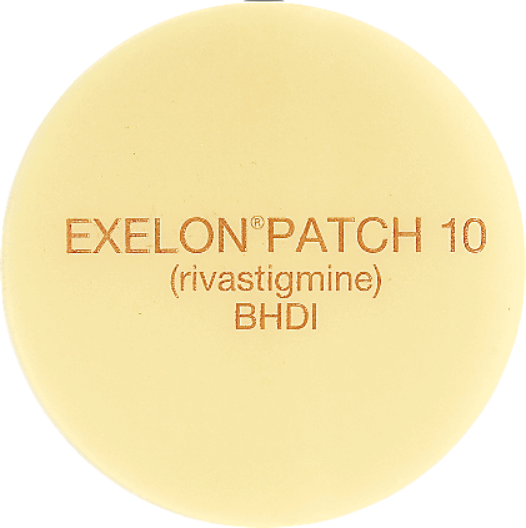 Exelon also happens to be the name of the 
largest electric company in the US.
Cholinergics (muscarinics) - everything wet
Brady(cardia) Bunch SLUDGE buckets filled with fluids produced as cholinergic effects
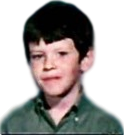 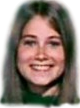 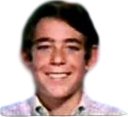 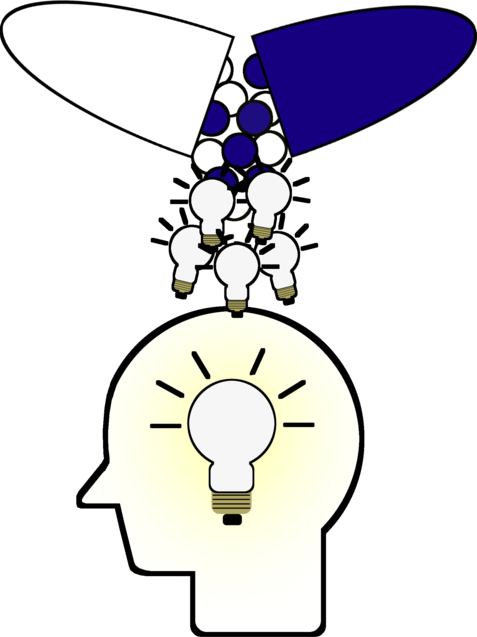 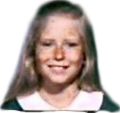 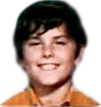 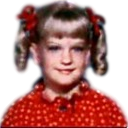 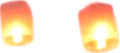 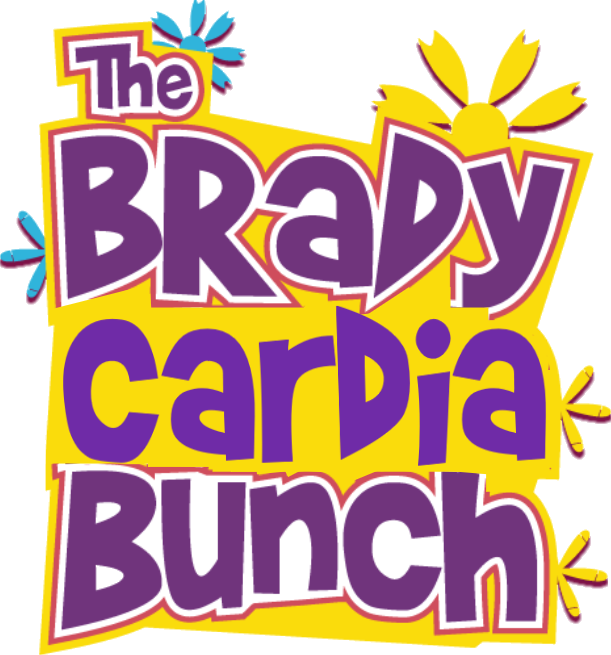 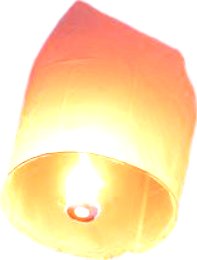 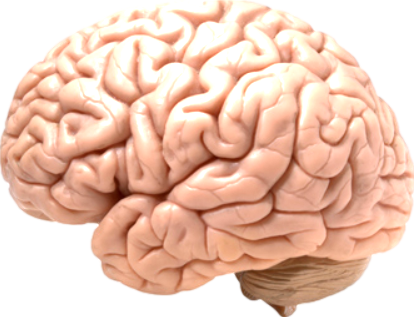 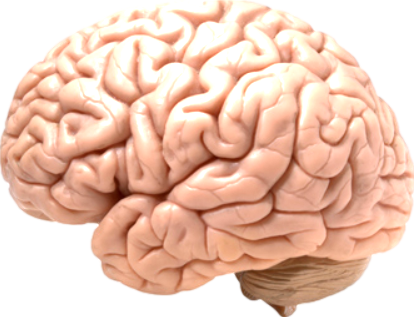 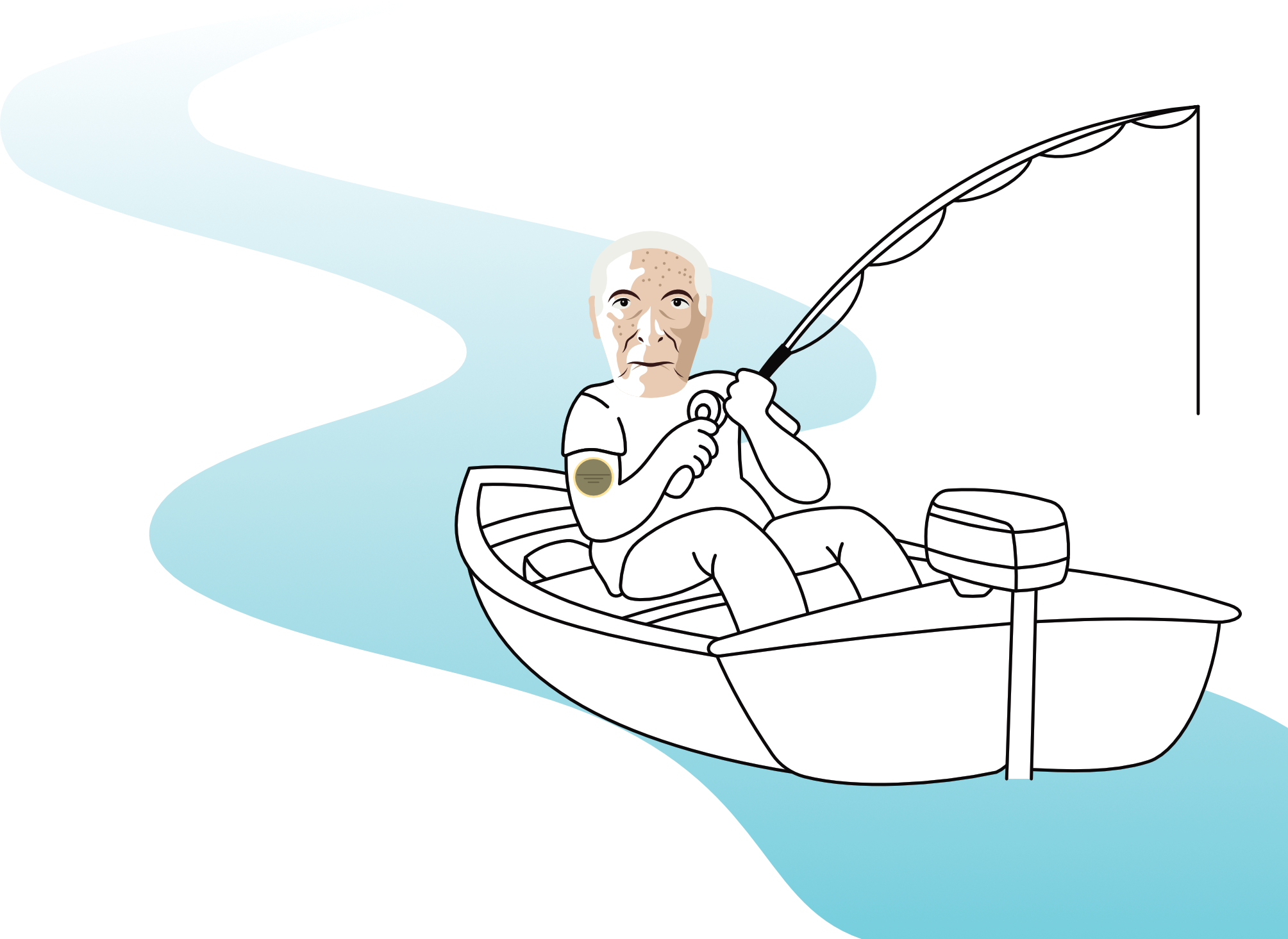 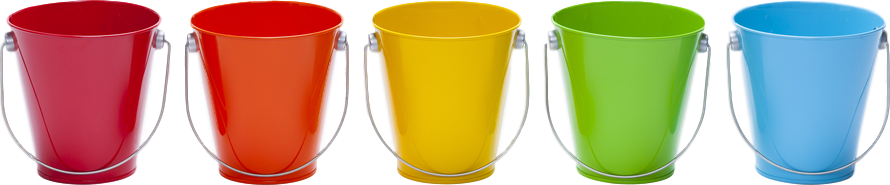 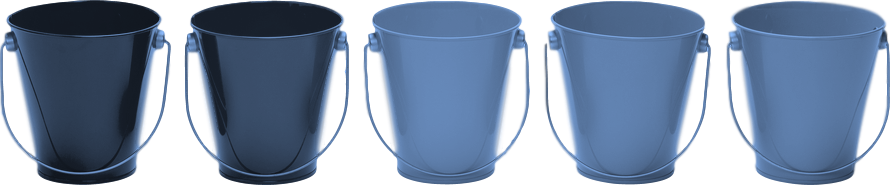 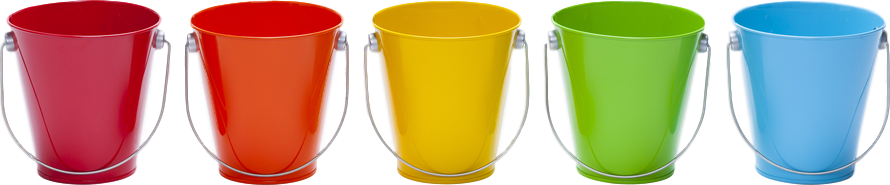 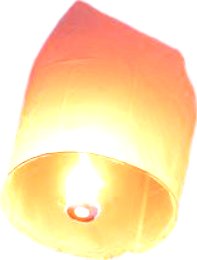 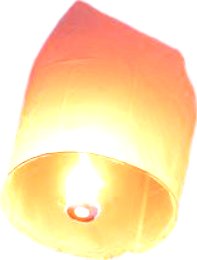 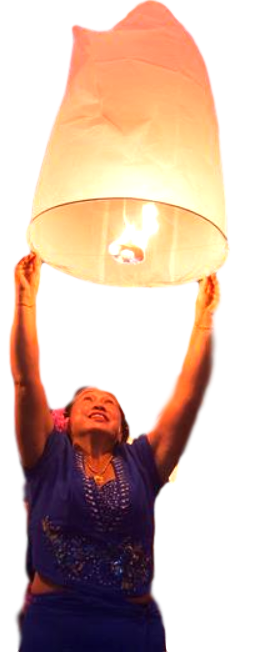 Saliva
Urine
Vomitus
Tears
Diarrhea
Sweat
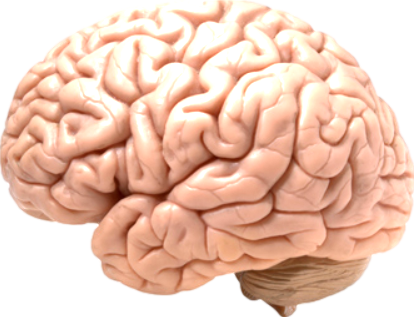 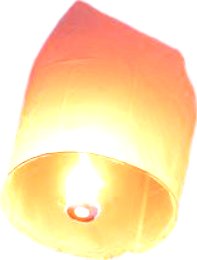 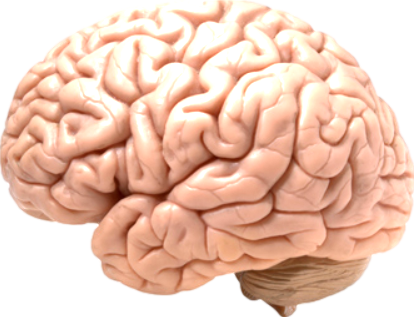 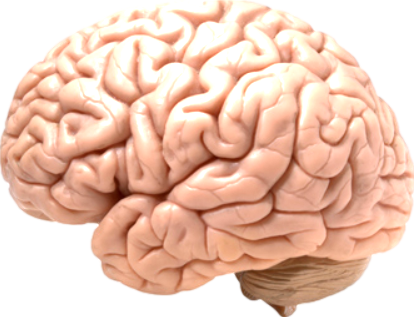 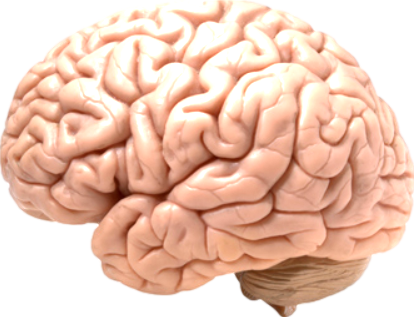 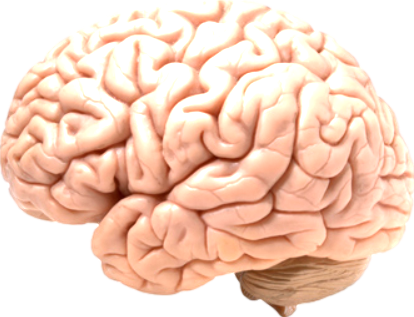 pro-cognitive
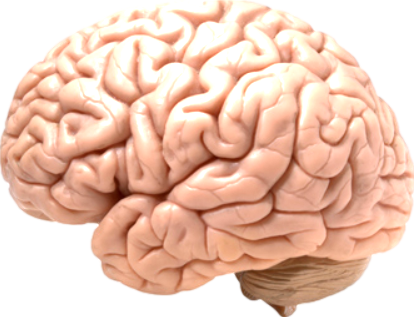 “river”stigmine
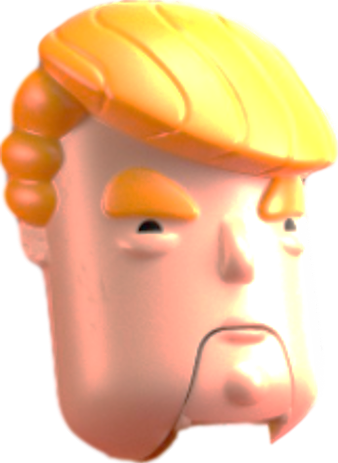 Cholinesterase 
Inhibitors 
cholinergic medications for Alzheimer’s
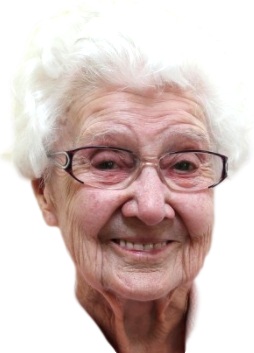 “Donnie Pez”
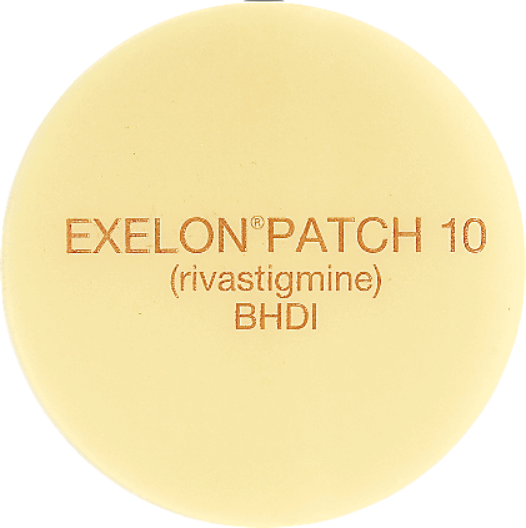 Go lantern!
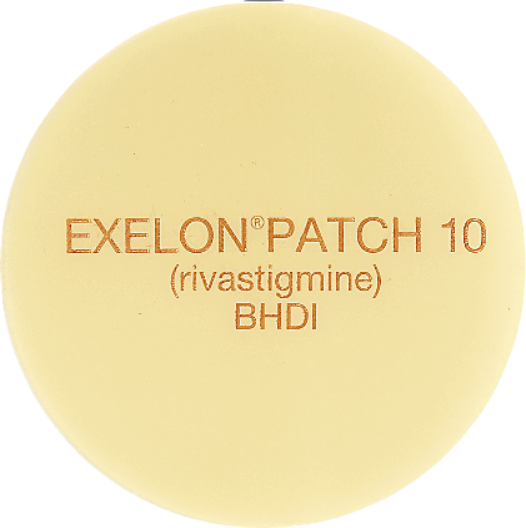 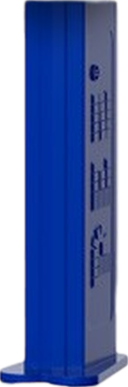 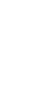 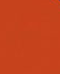 rivastigmine
galantamine
donepezil
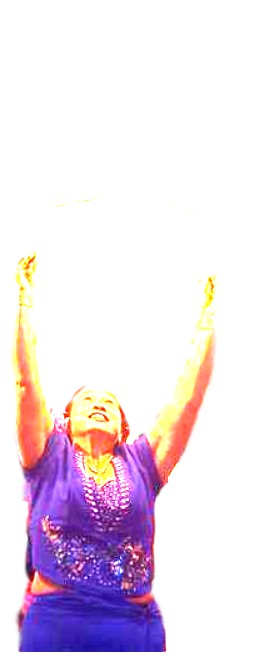 Cholinergics (muscarinics) - everything wet
Brady(cardia) Bunch SLUDGE buckets filled with fluids produced as cholinergic effects
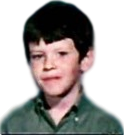 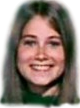 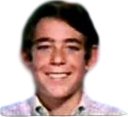 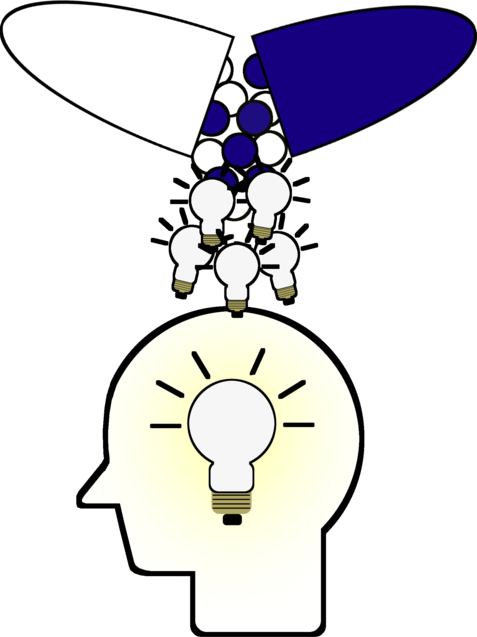 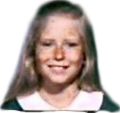 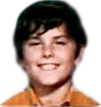 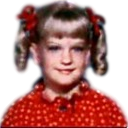 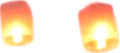 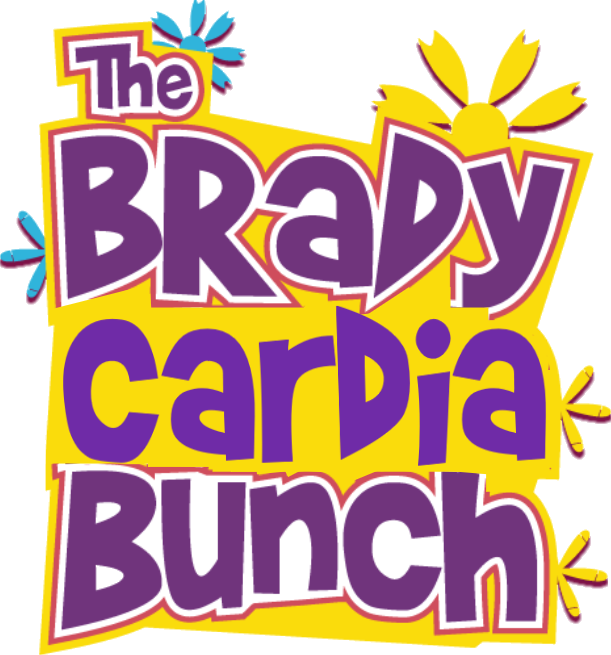 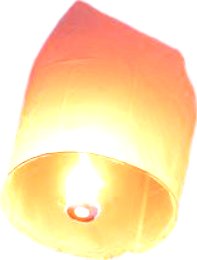 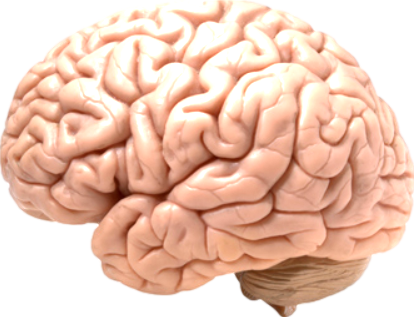 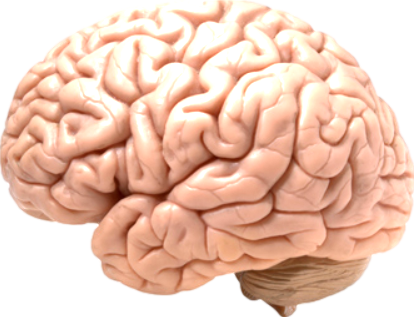 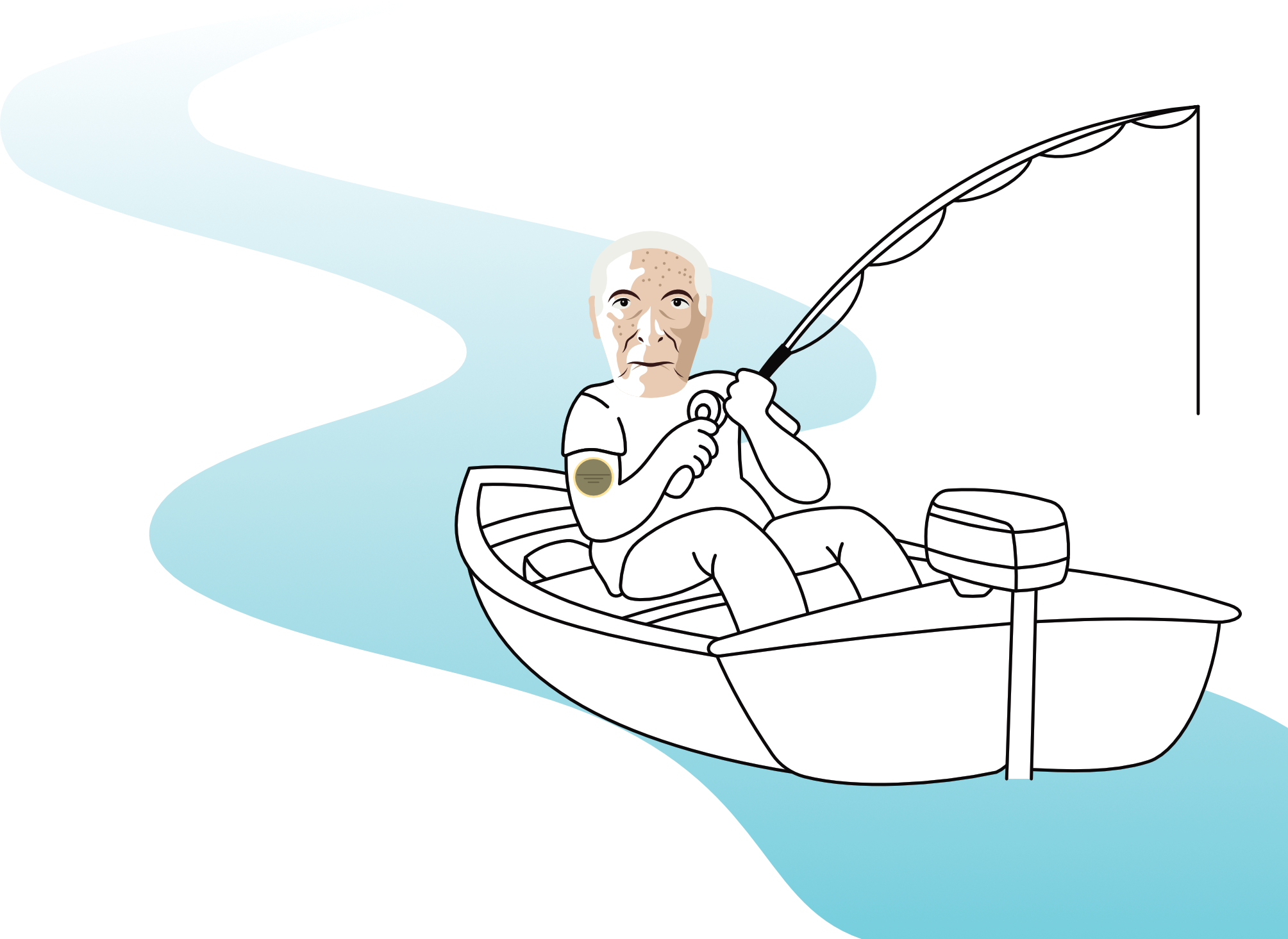 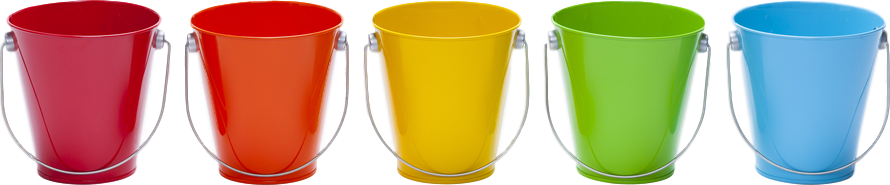 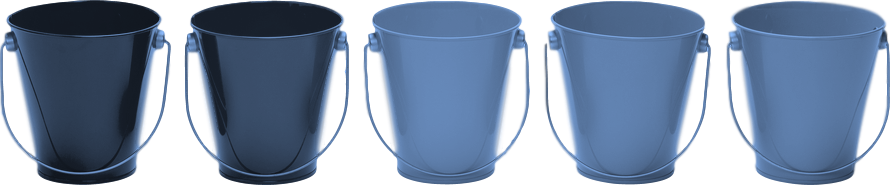 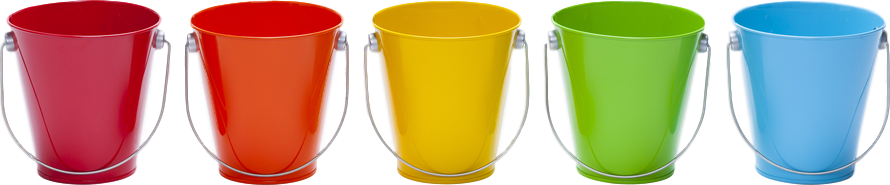 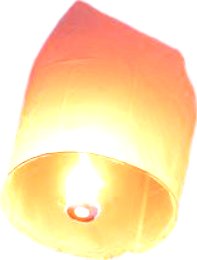 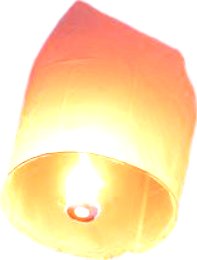 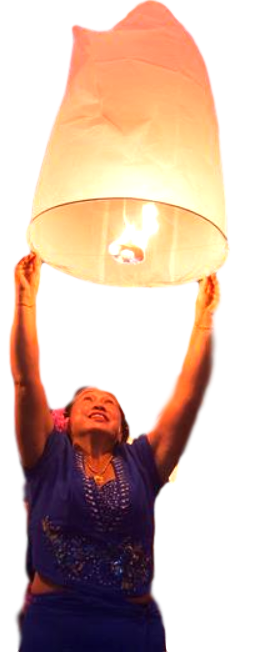 Saliva
Urine
Vomitus
Tears
Diarrhea
Sweat
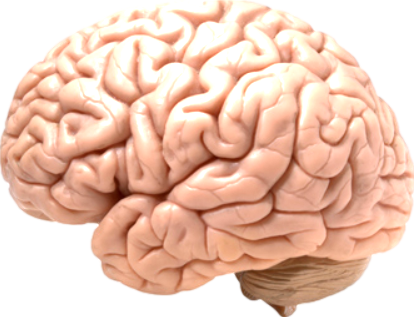 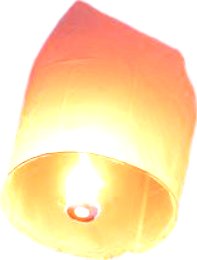 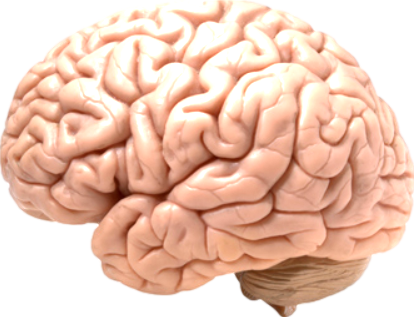 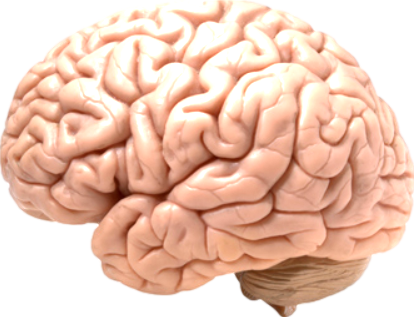 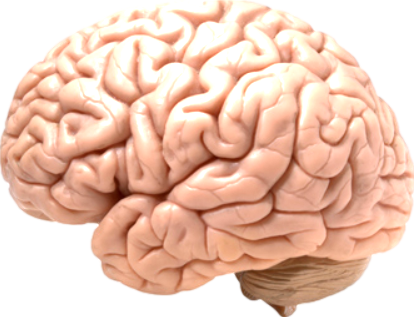 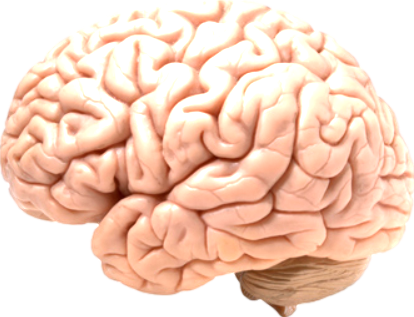 pro-cognitive
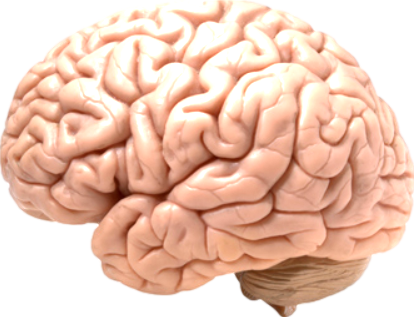 “river”stigmine
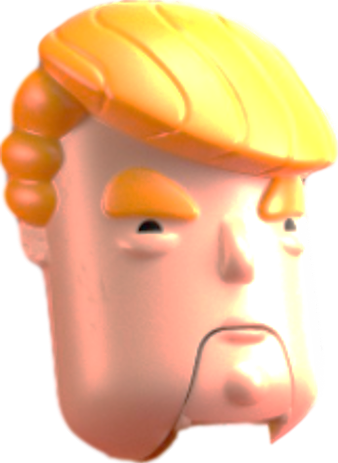 Cholinesterase 
Inhibitors 
cholinergic medications for Alzheimer’s
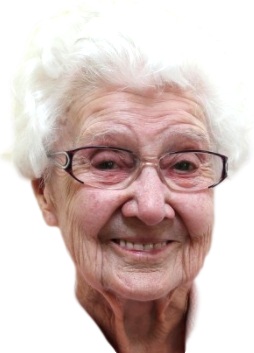 “Donnie Pez”
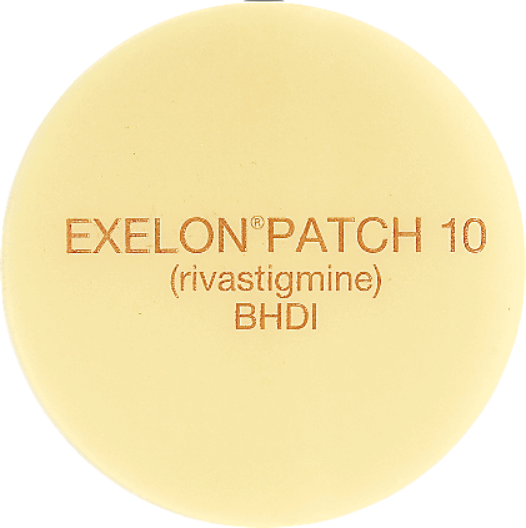 Go lantern!
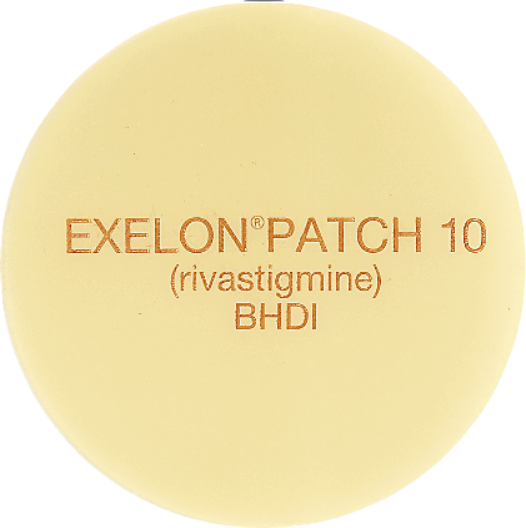 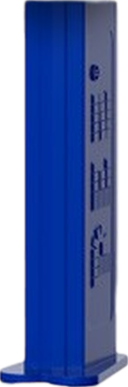 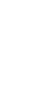 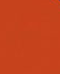 rivastigmine
galantamine
donepezil
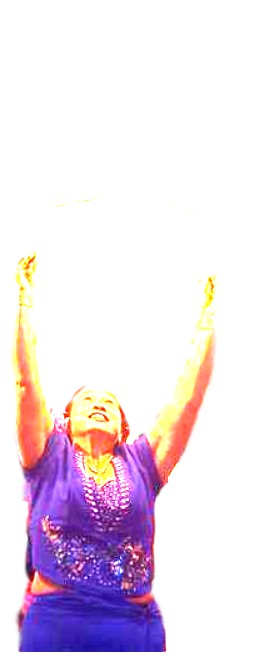 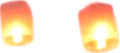 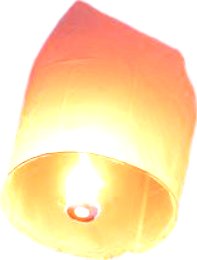 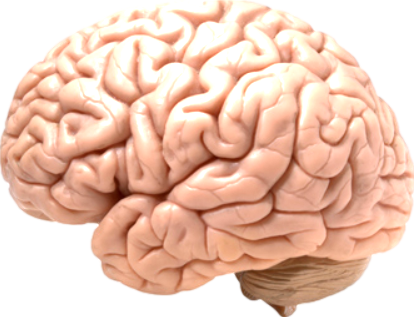 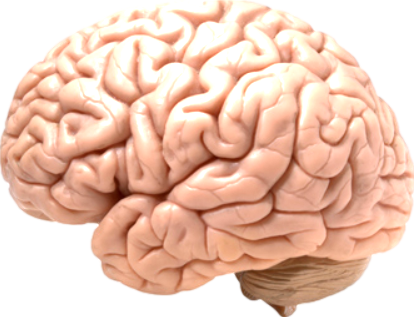 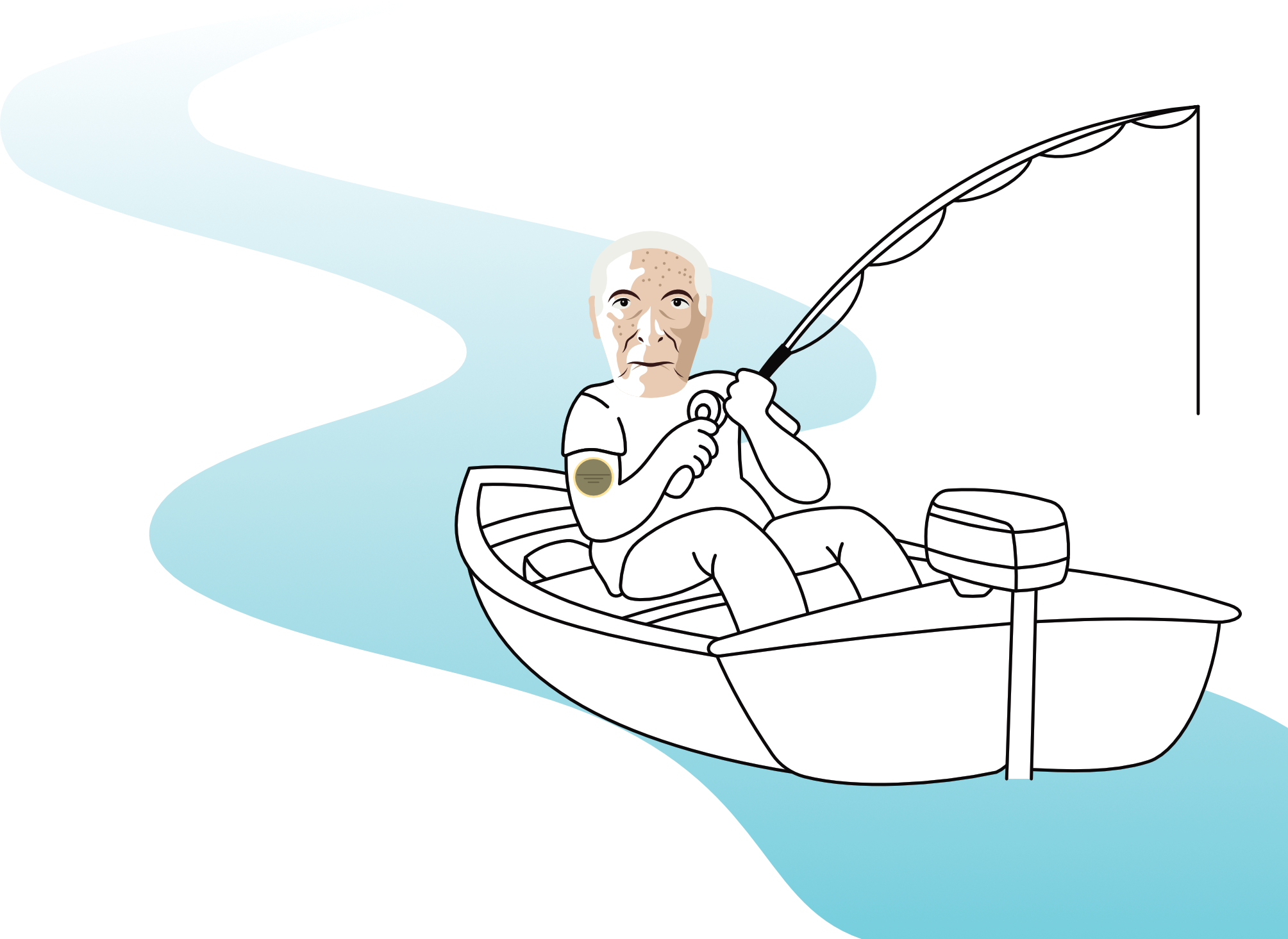 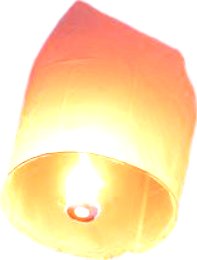 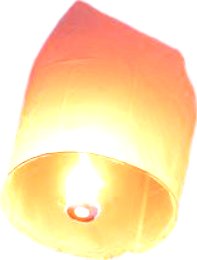 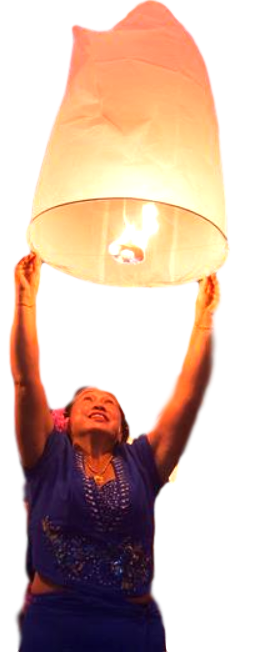 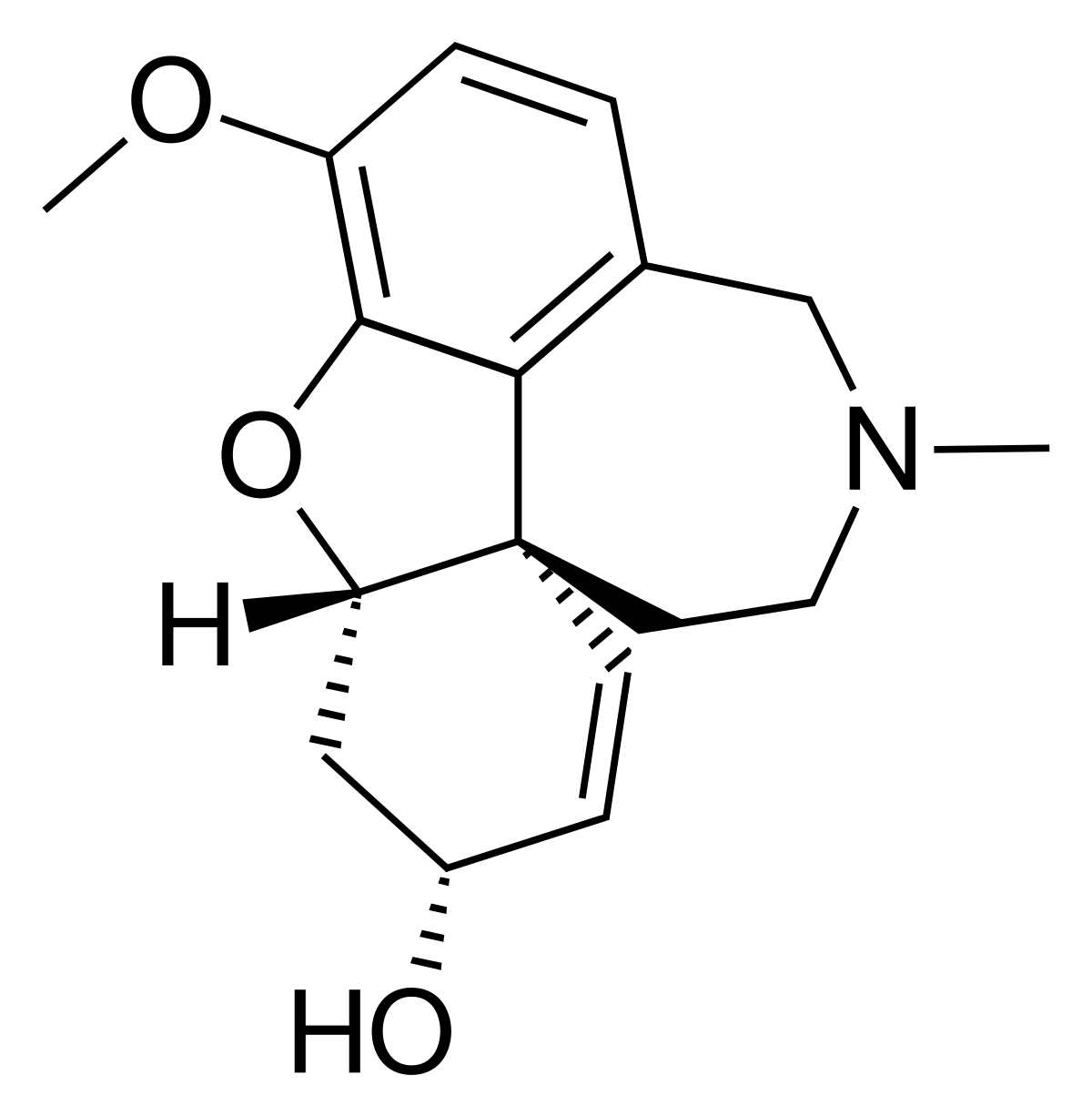 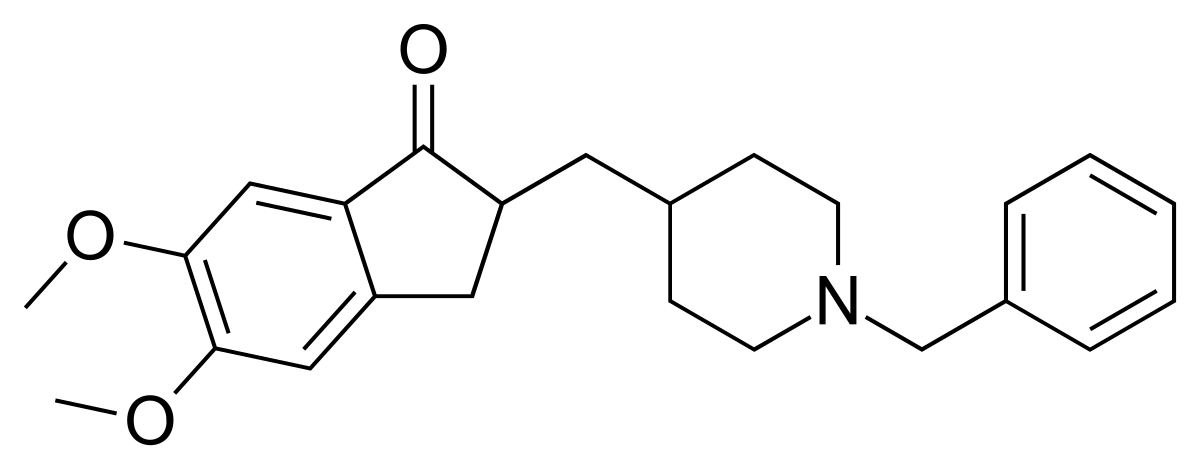 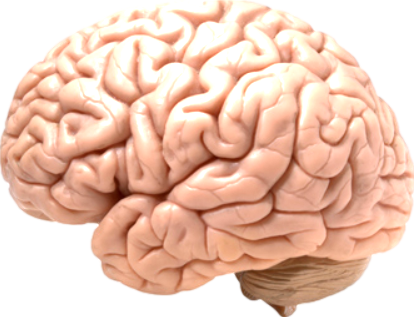 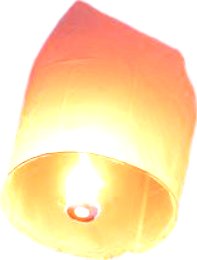 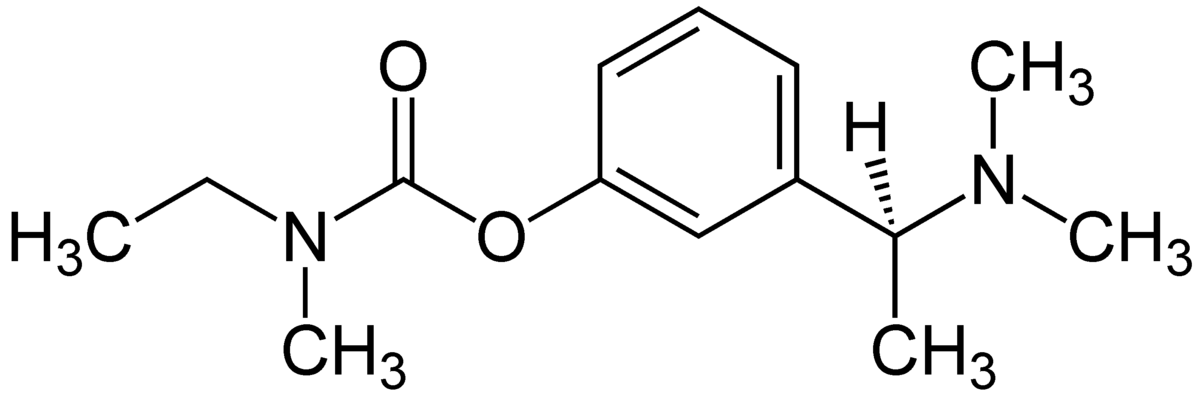 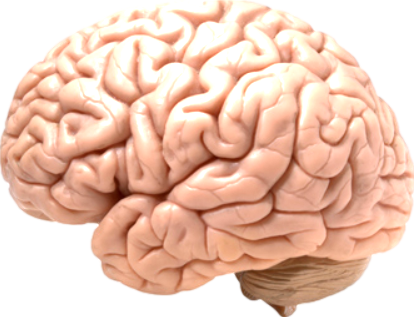 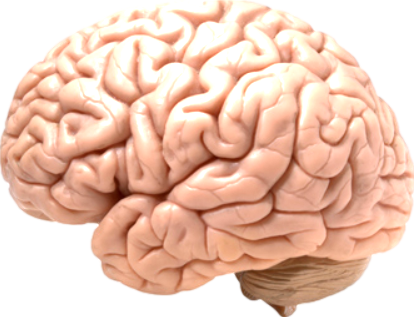 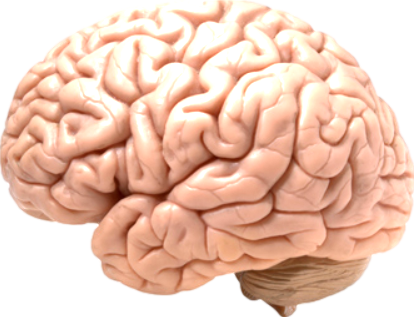 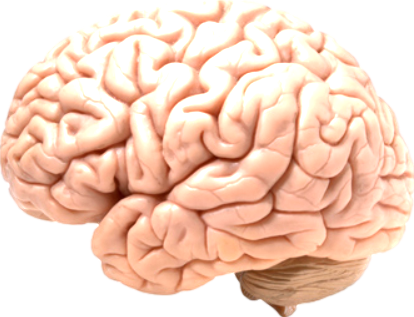 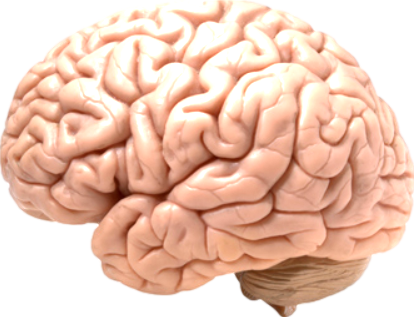 “river”stigmine
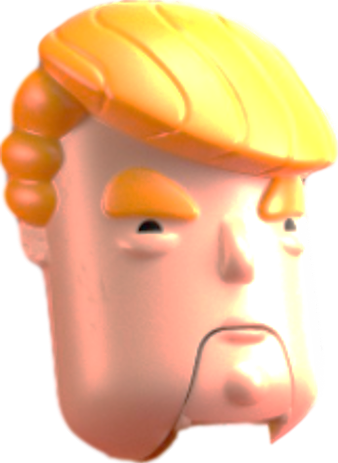 Cholinesterase 
Inhibitors 
cholinergic medications for Alzheimer’s
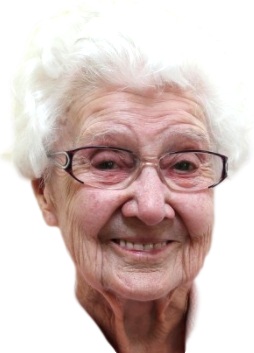 “Donnie Pez”
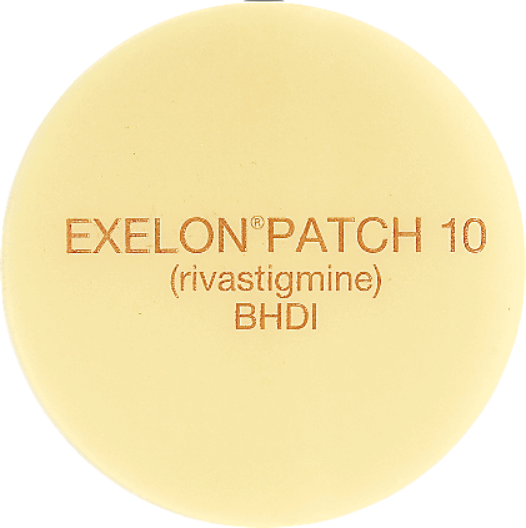 Go lantern!
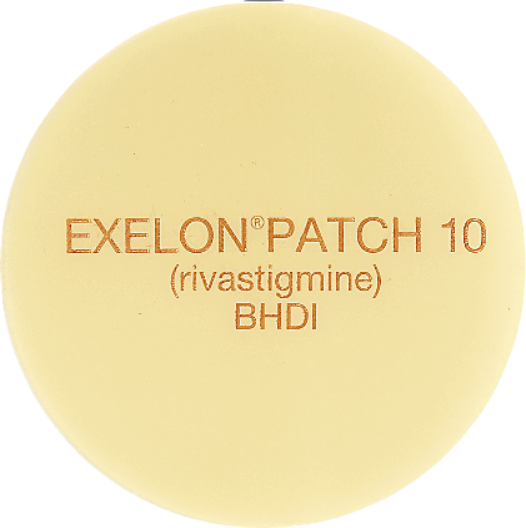 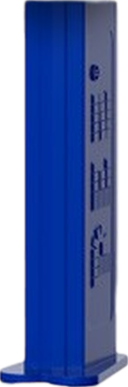 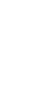 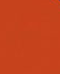 rivastigmine
galantamine
donepezil
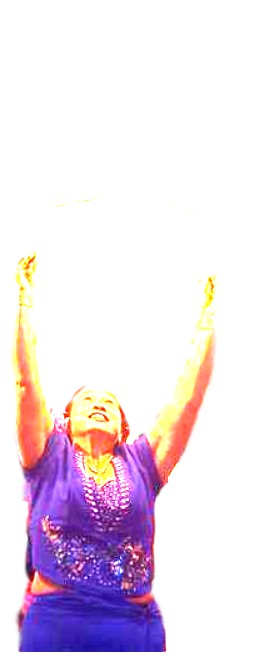 Galantamine (RAZADYNE)
 gah LAN tah meen / RAZ a dine
“Go lantern! Raise a dyin’ (brain)”
2001
$50–$170
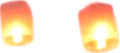 ❖ Cholinergic drug
❖ Cholinesterase inhibitor
❖ Cognitive enhancer
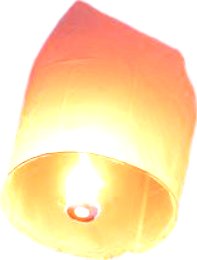 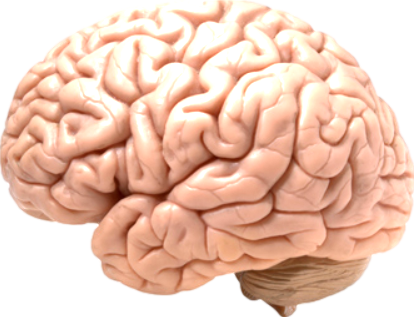 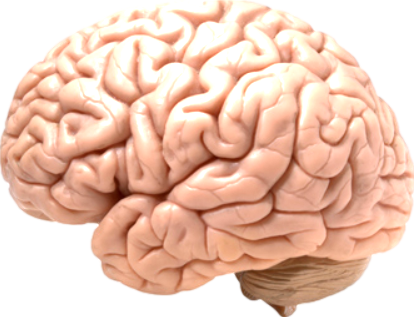 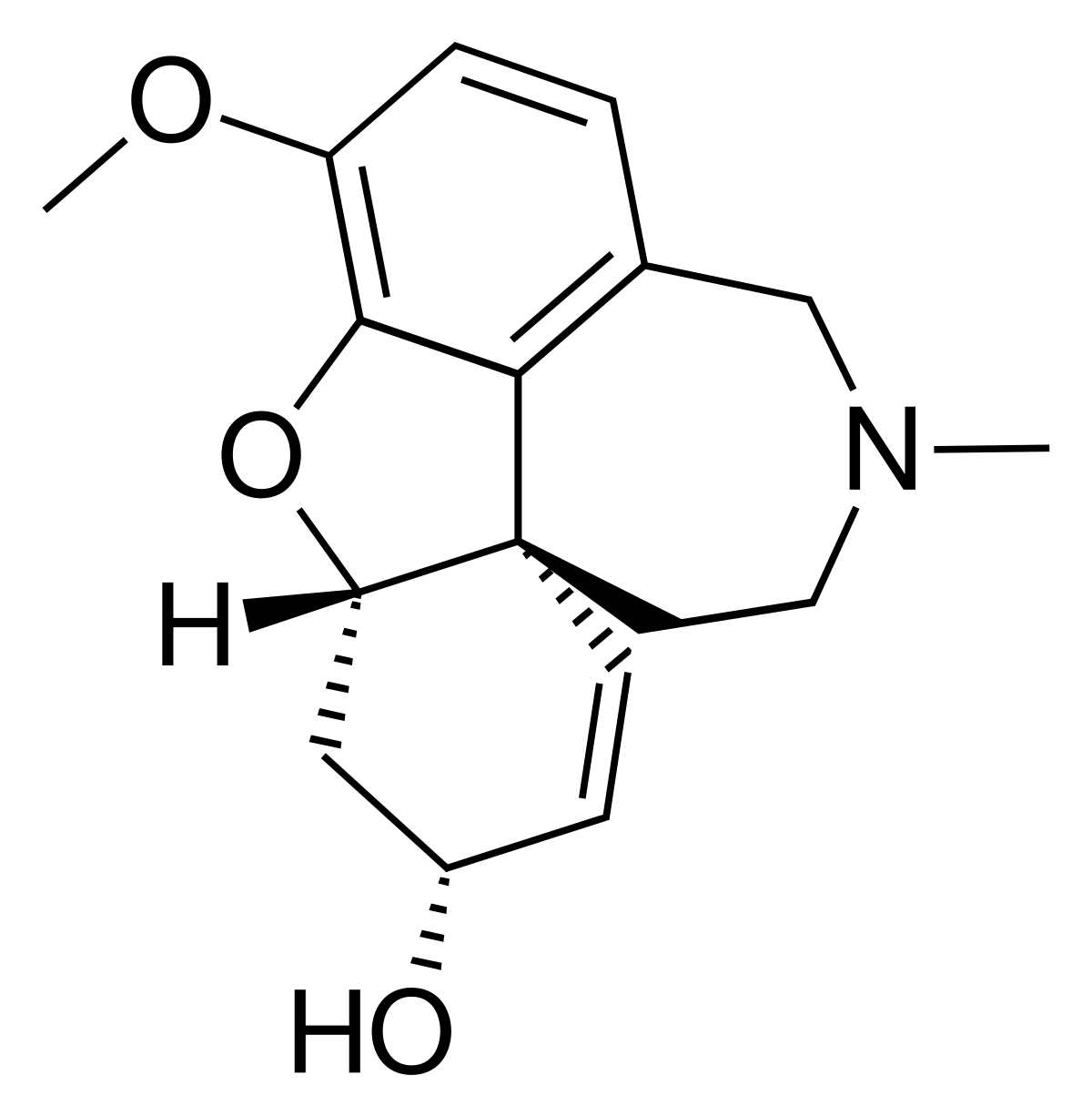 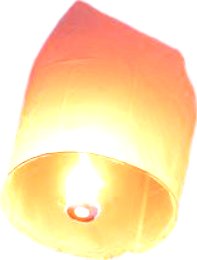 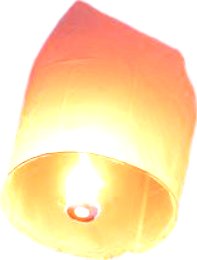 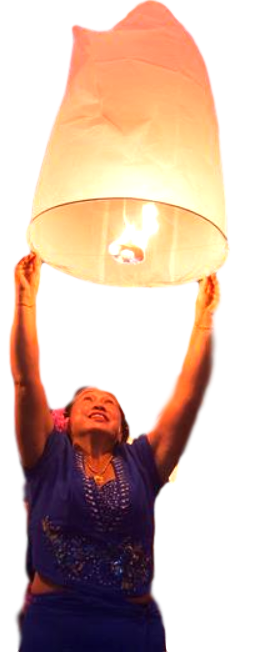 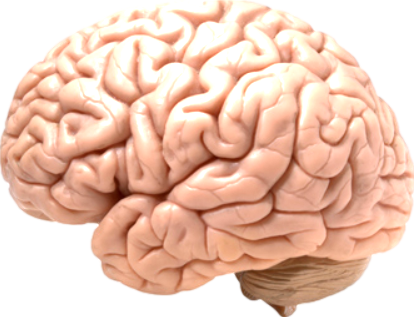 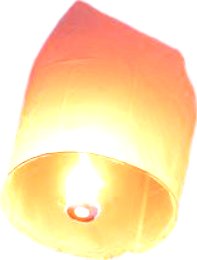 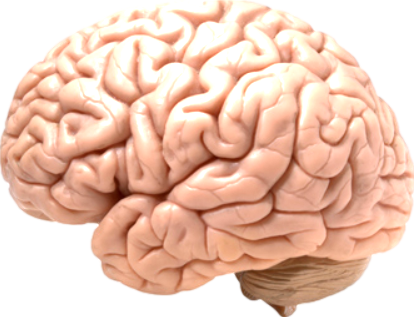 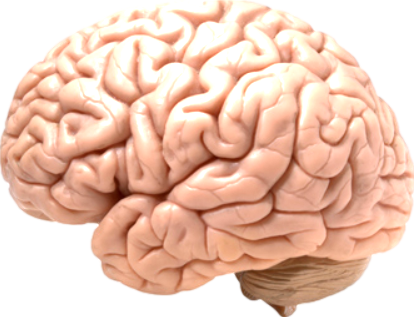 FDA-approved for: 
 ❖ Alzheimer’s dementia, 
     mild–moderate
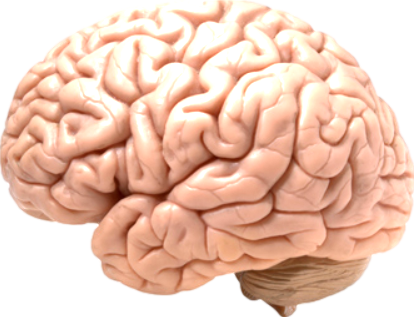 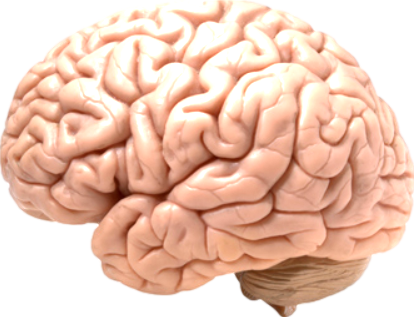 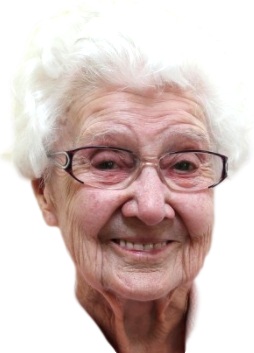 4
8 
12
mg
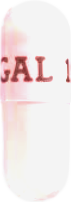 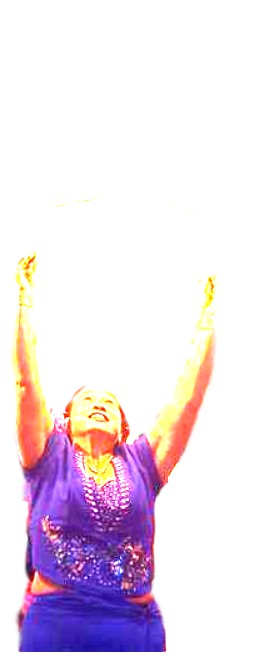 Galantamine (RAZADYNE)
 gah LAN tah meen / RAZ a dine
“Go lantern! Raise a dyin’ (brain)”
lucid 
dreaming
dream recollection
memory
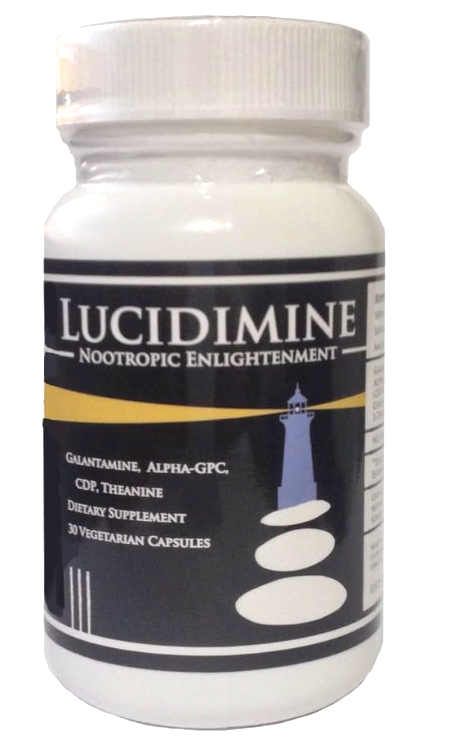 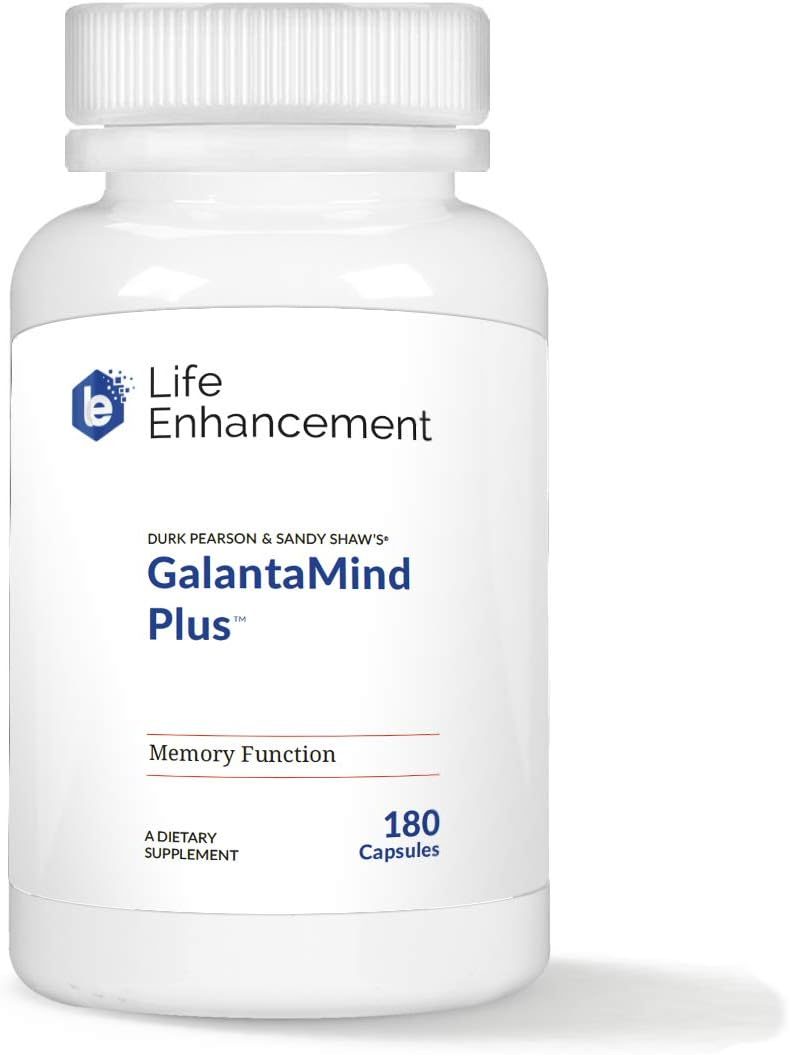 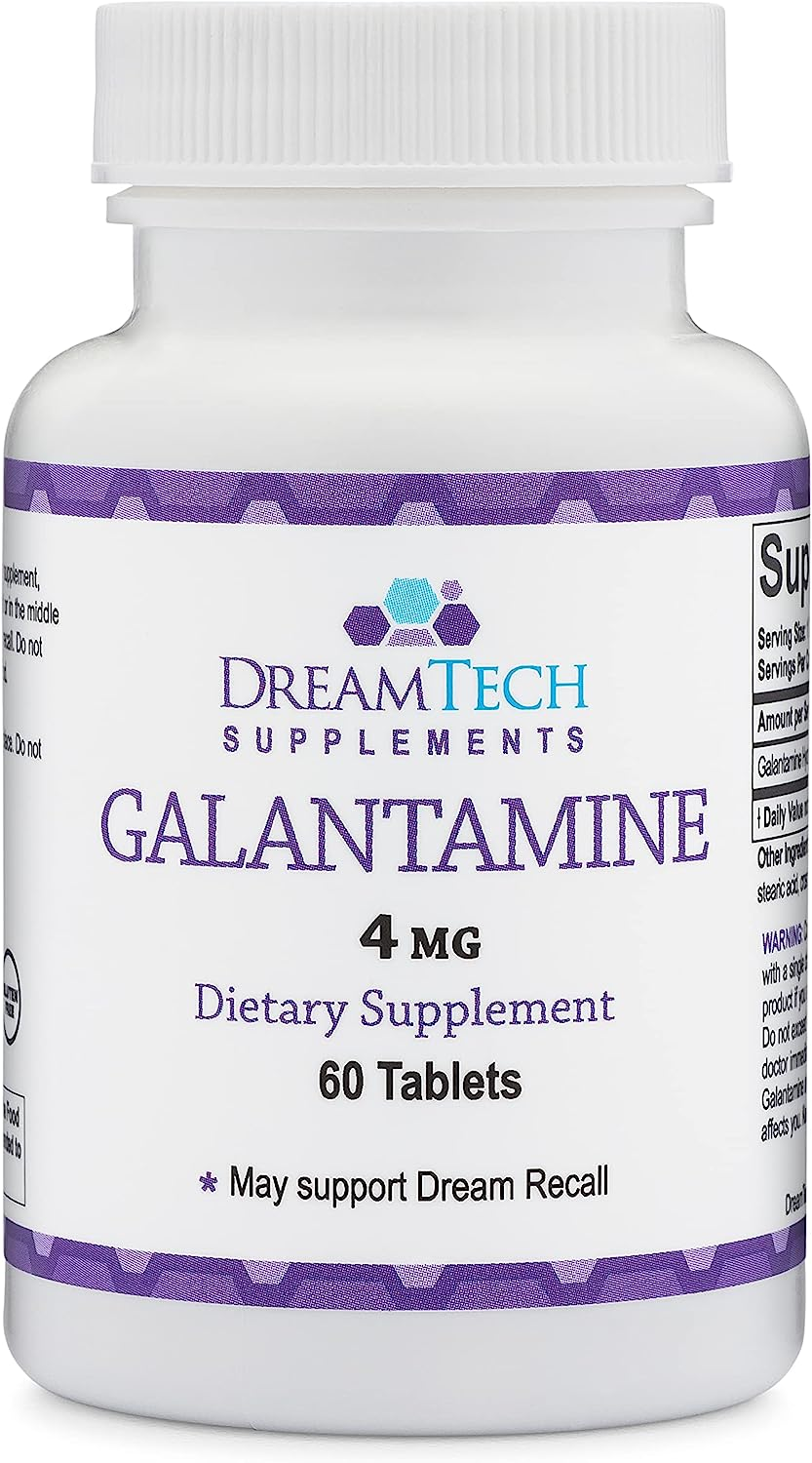 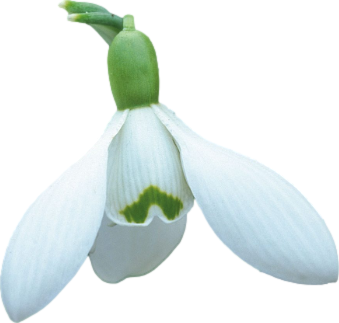 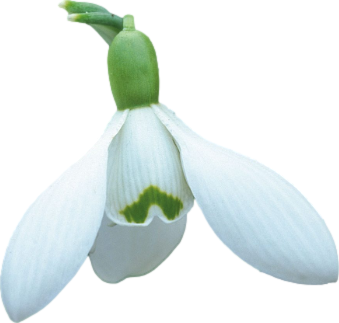 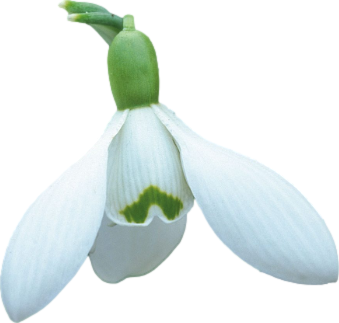 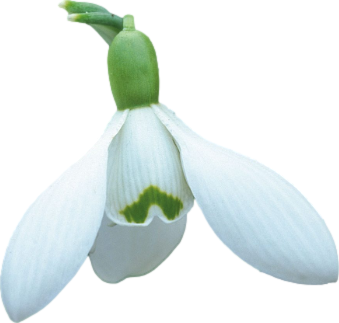 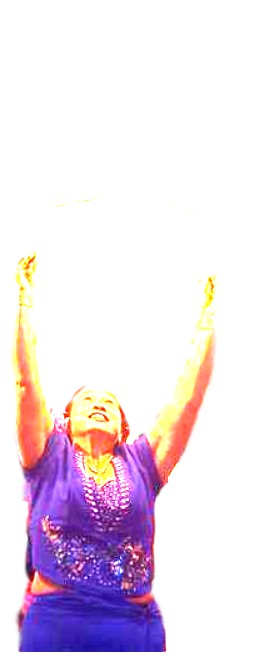 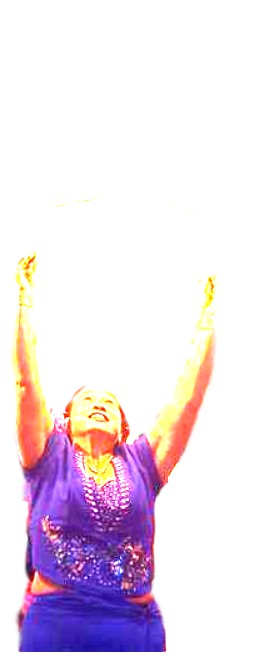 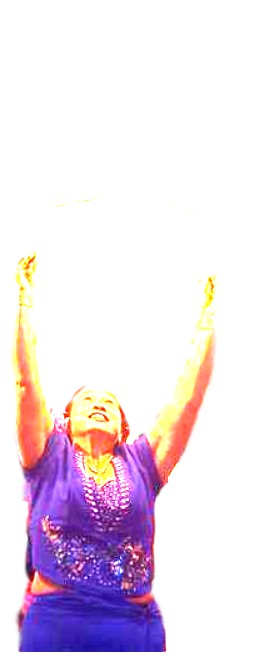 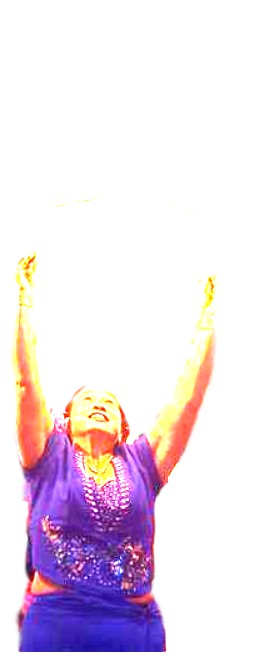 naturally occurring in Galanthus snowdrops
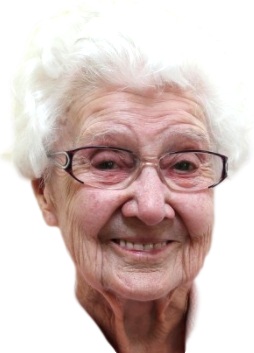 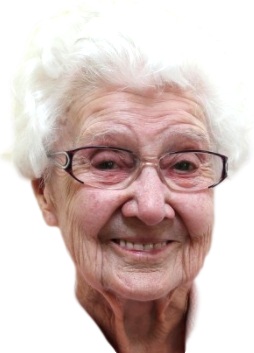 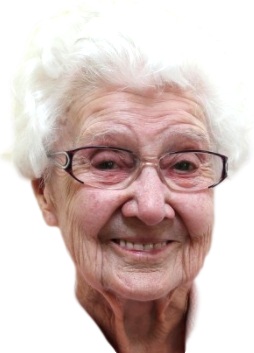 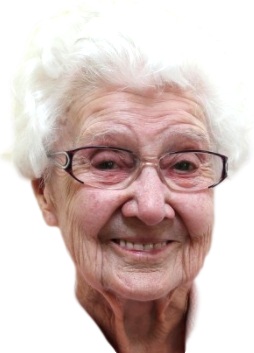 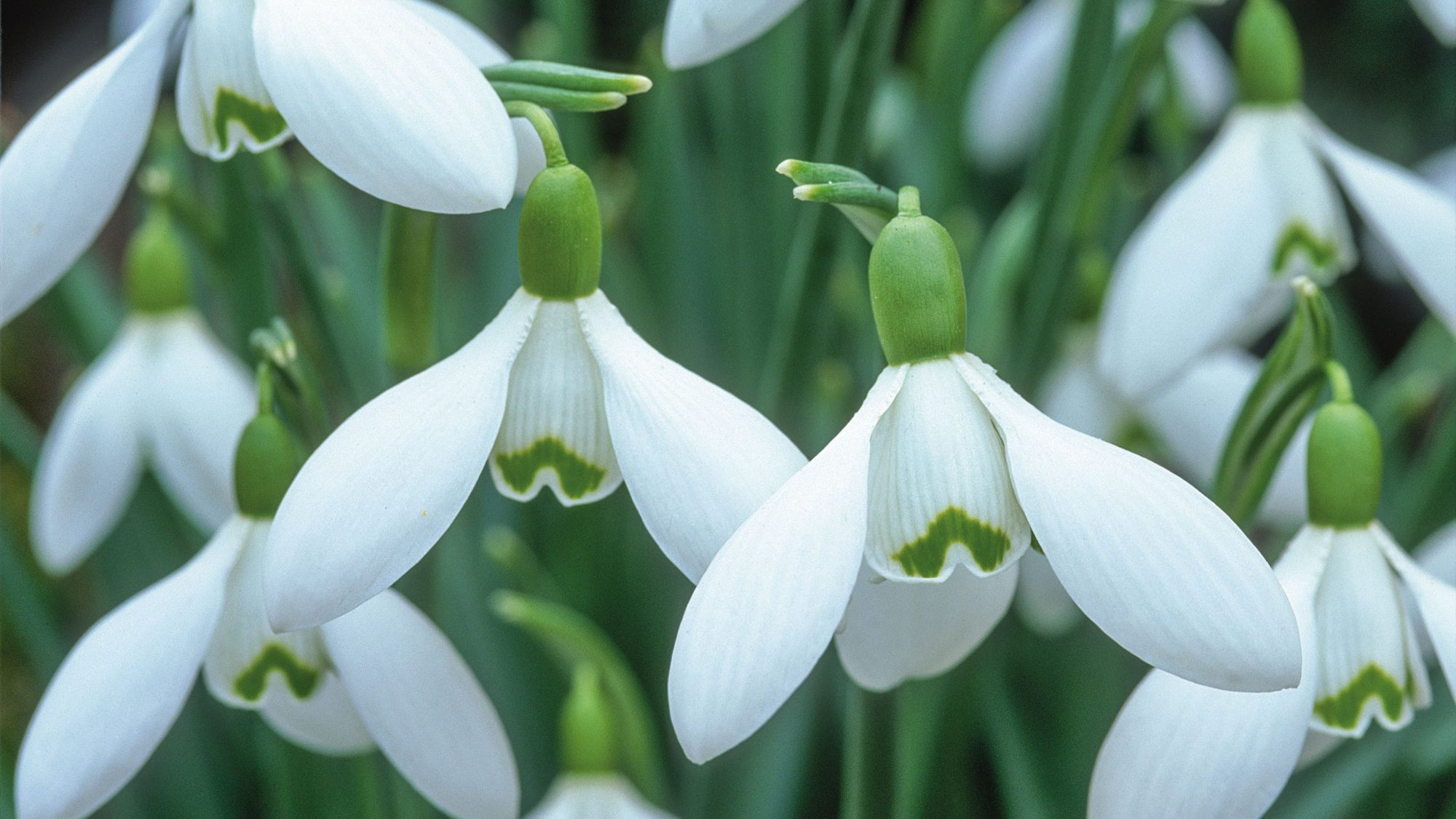 ❖ the same side effects and
     pharmacodynamic interactions 
     as donepezil & rivastigmine
Galantamine 
(RAZADYNE)
“Go lantern! Raise a dyin’ (brain)”
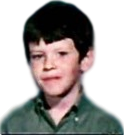 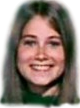 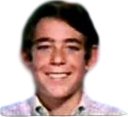 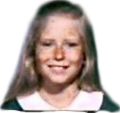 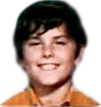 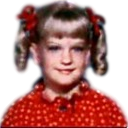 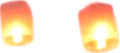 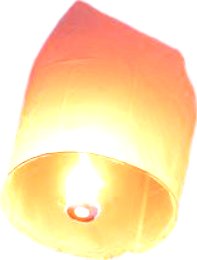 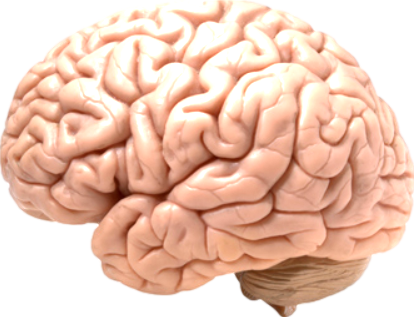 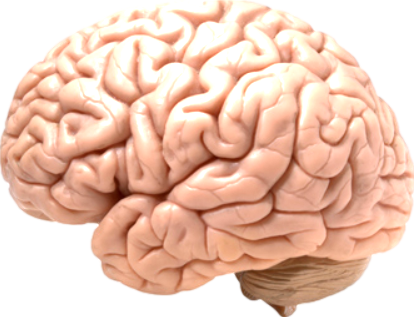 S      L      U     D      G     E
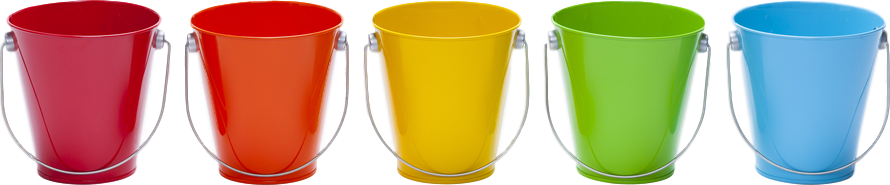 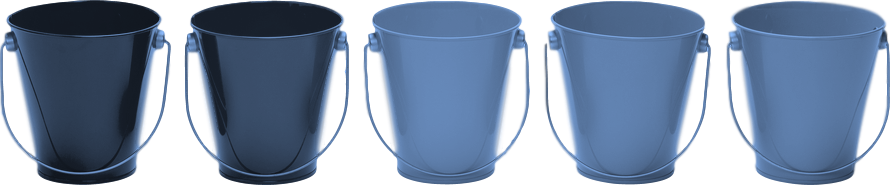 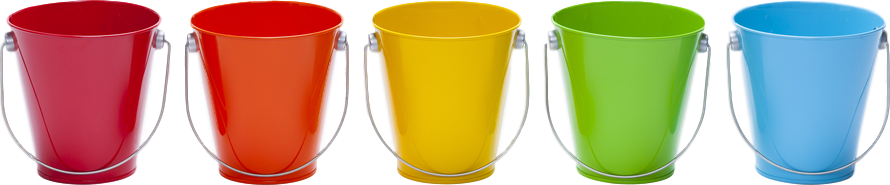 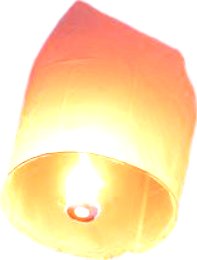 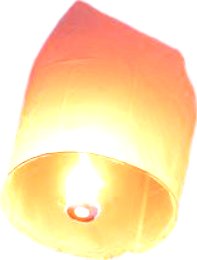 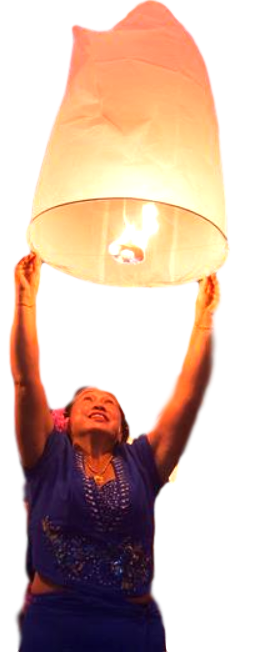 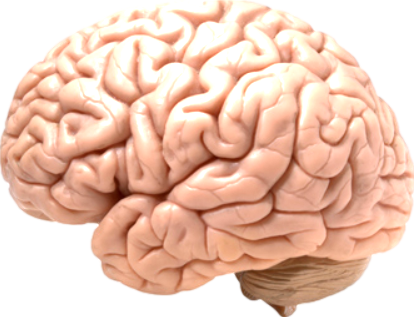 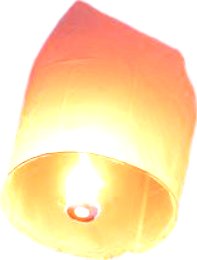 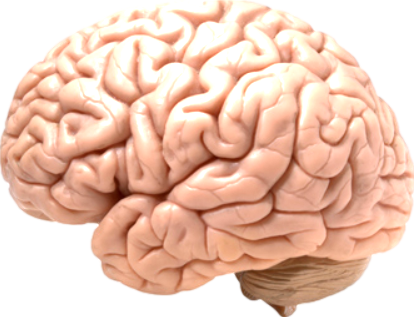 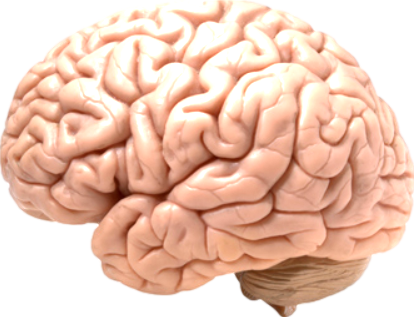 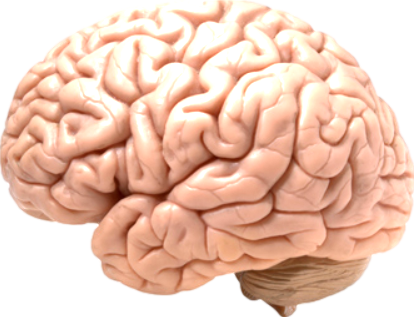 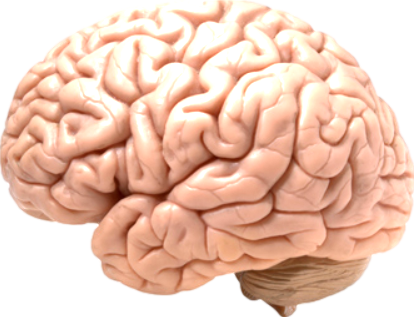 Kinetic interactions:
 ❖ 2D6 substrate (minor)
 ❖ 3A4 substrate (minor)
 ❖ Significant kinetic interactions unlikely – “in a box”
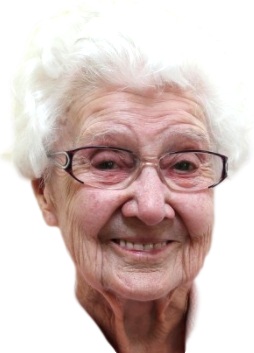 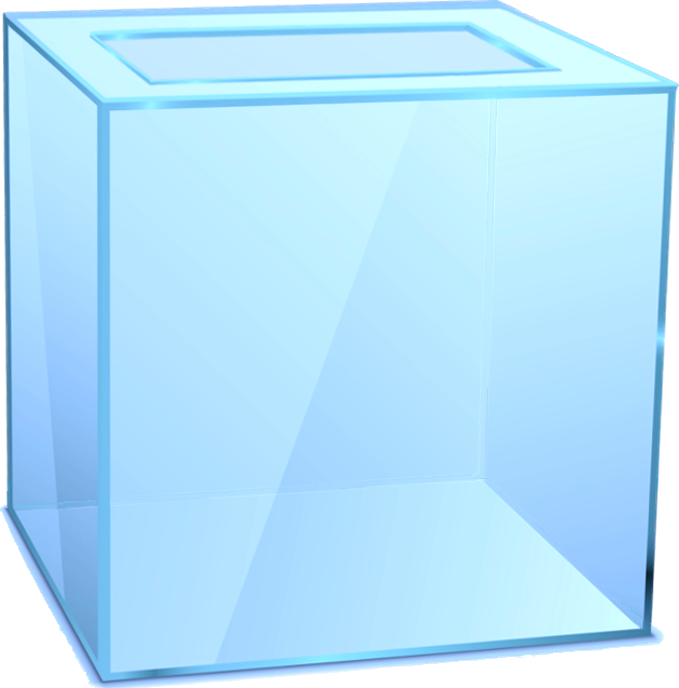 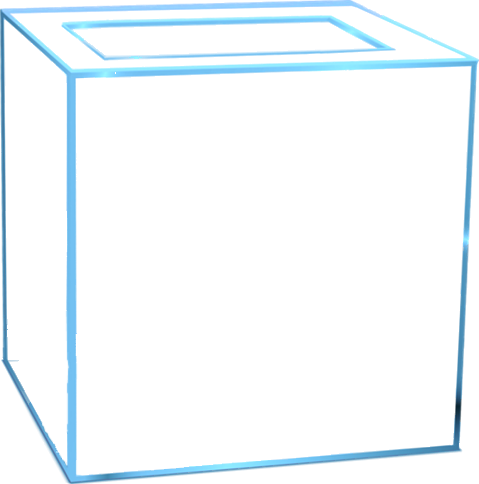 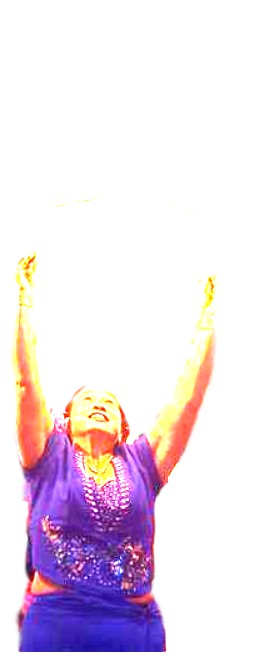 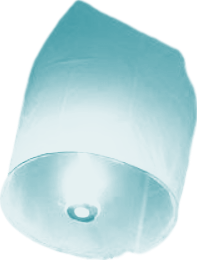 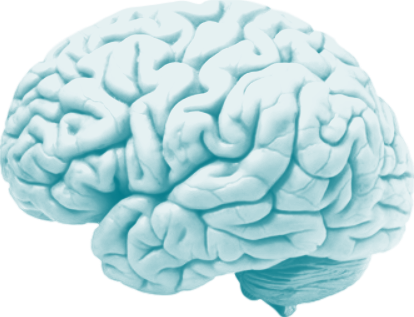 ❖ the same side effects and
     pharmacodynamic interactions 
     as donepezil & rivastigmine





 ❖ In addition to inhibiting acetylcholinesterase, galantamine is also a nicotinic cholinergic receptor modulator.
Galantamine 
(RAZADYNE)
“Go lantern! Raise a dyin’ (brain)”
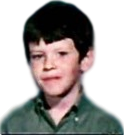 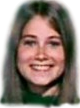 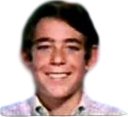 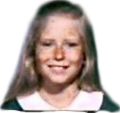 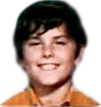 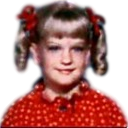 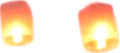 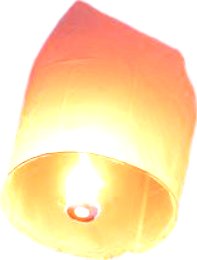 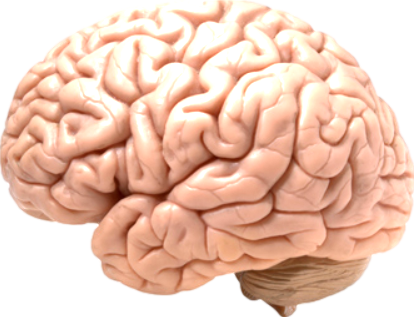 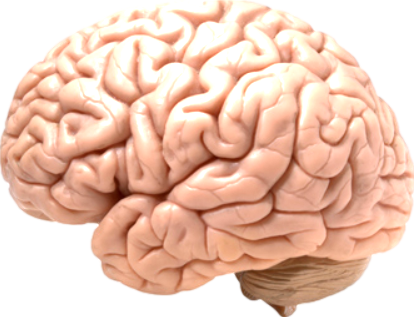 S      L      U     D      G     E
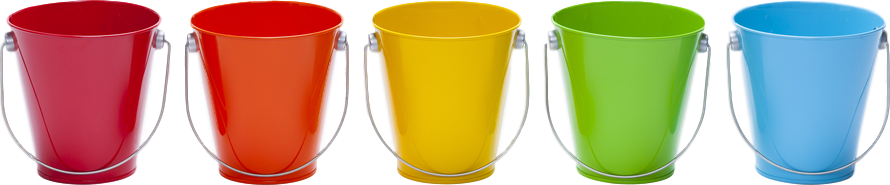 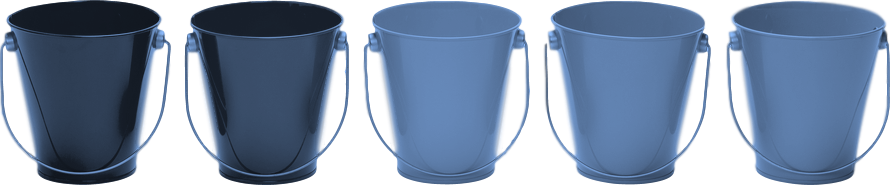 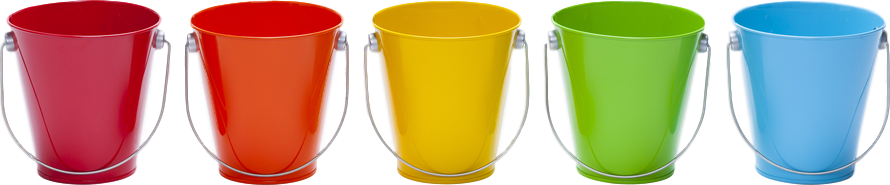 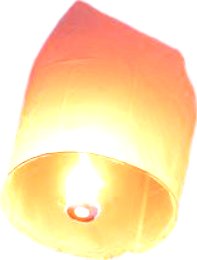 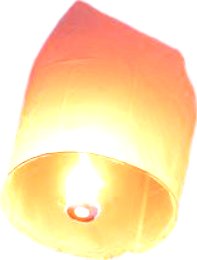 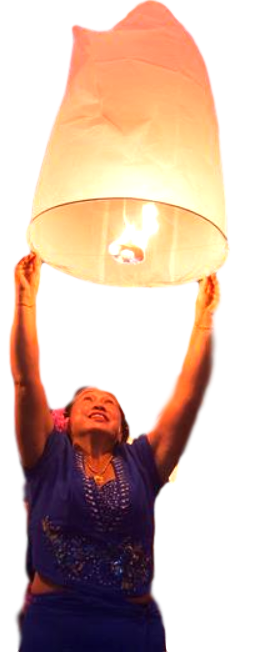 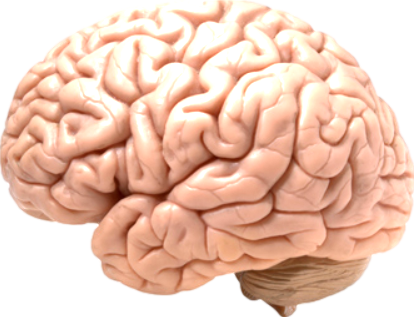 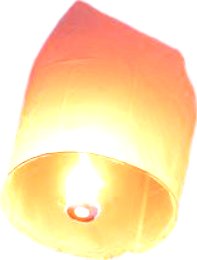 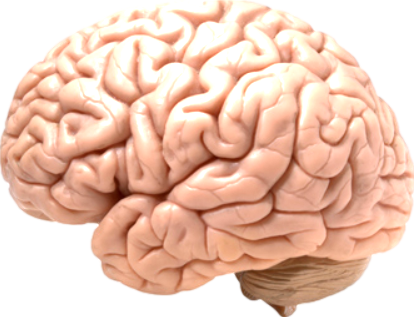 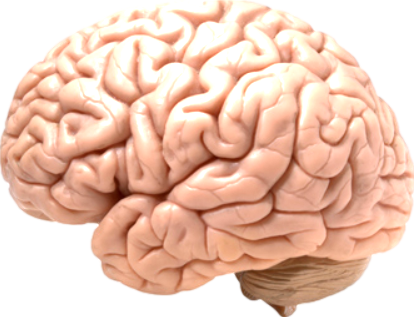 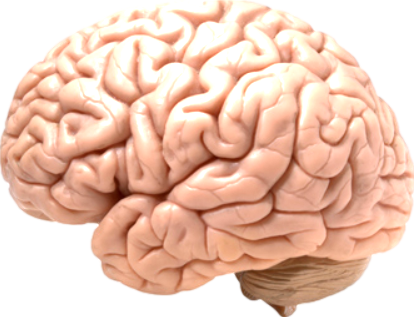 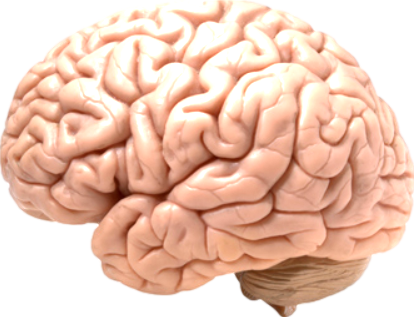 Kinetic interactions:
 ❖ 2D6 substrate (minor)
 ❖ 3A4 substrate (minor)
 ❖ Significant kinetic interactions unlikely – “in a box”
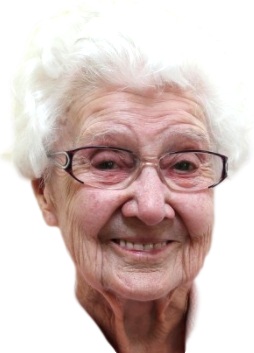 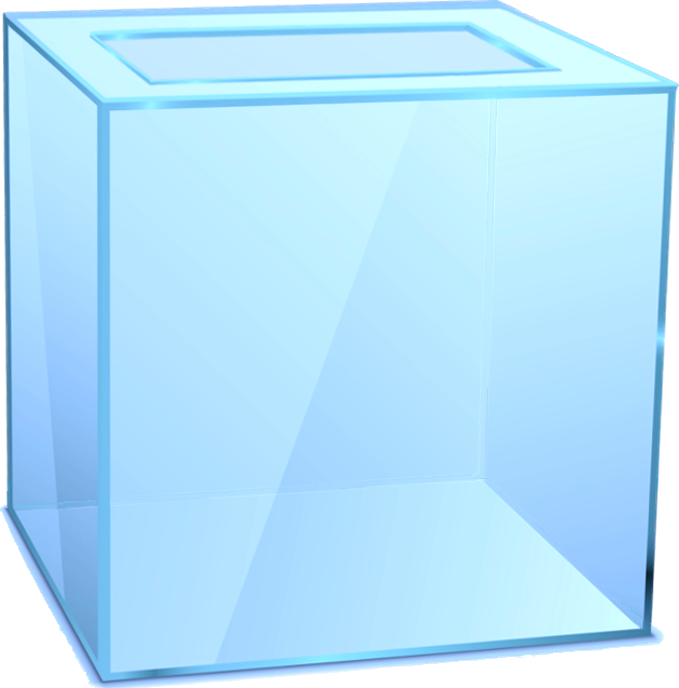 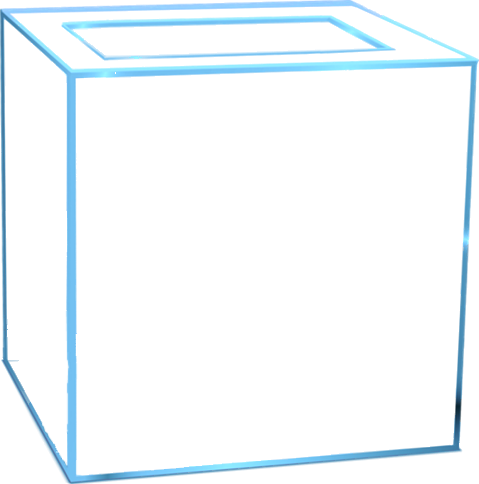 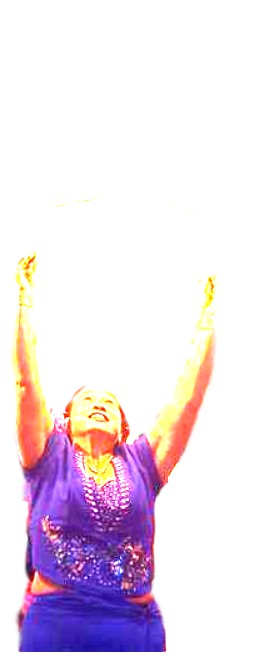 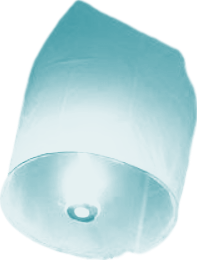 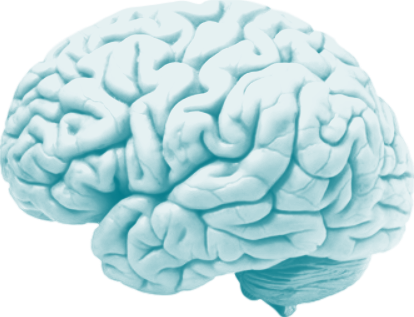 ❖ the same side effects and
     pharmacodynamic interactions 
     as donepezil & rivastigmine





 ❖ In addition to inhibiting acetylcholinesterase, galantamine is also a nicotinic cholinergic receptor modulator. 

 ❖ No more effective than donepezil
Galantamine 
(RAZADYNE)
“Go lantern! Raise a dyin’ (brain)”
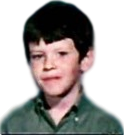 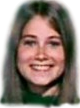 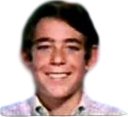 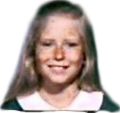 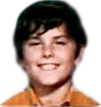 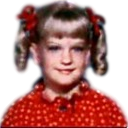 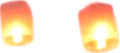 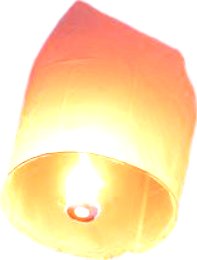 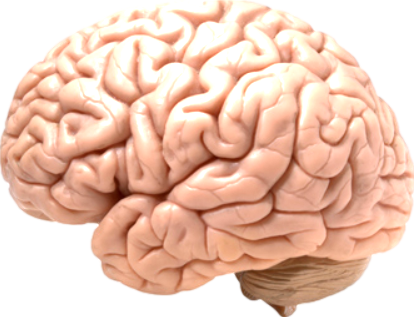 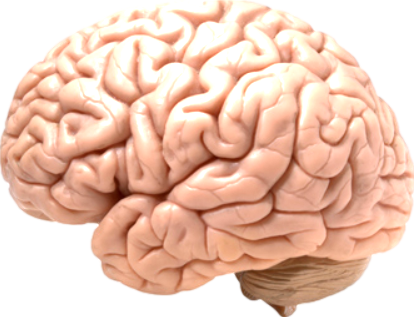 S      L      U     D      G     E
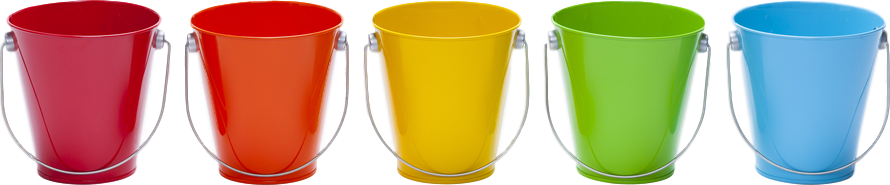 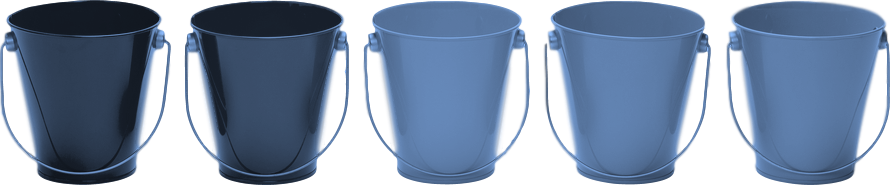 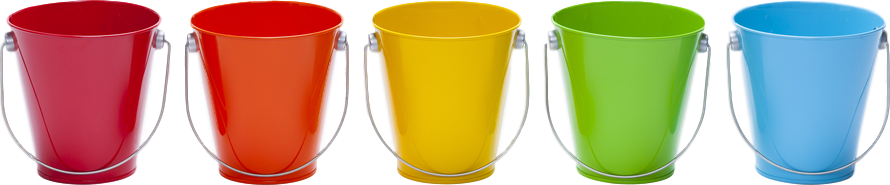 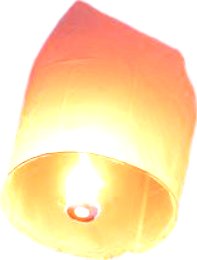 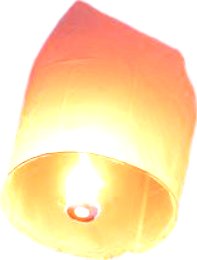 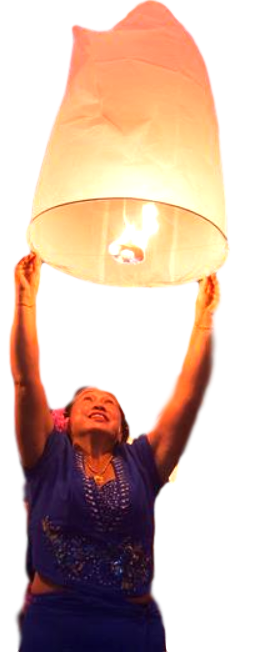 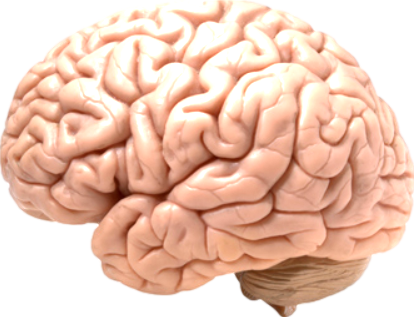 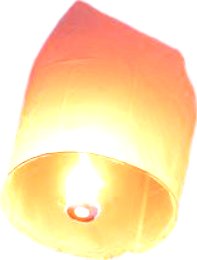 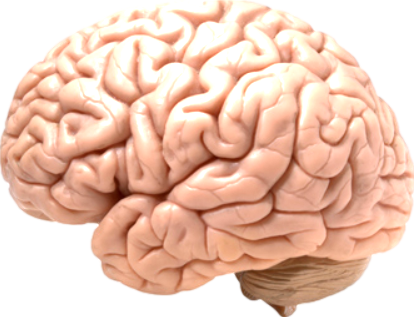 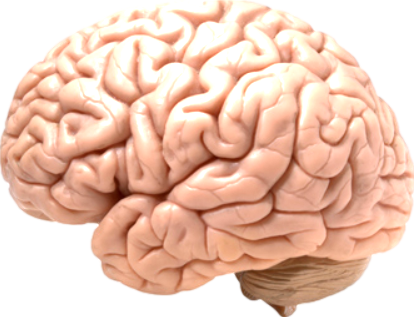 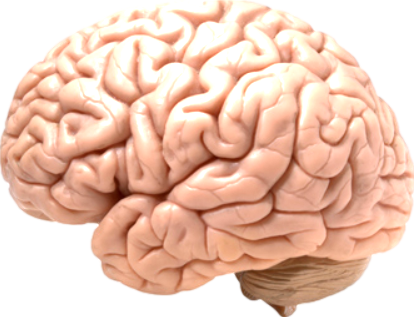 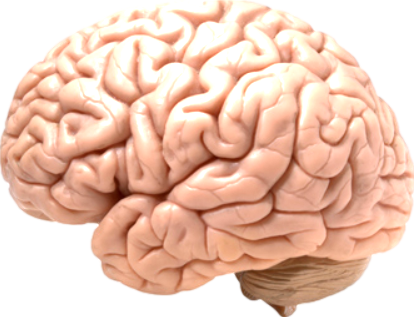 Kinetic interactions:
 ❖ 2D6 substrate (minor)
 ❖ 3A4 substrate (minor)
 ❖ Significant kinetic interactions unlikely – “in a box”
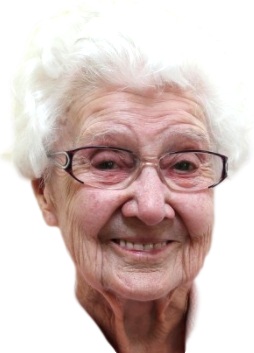 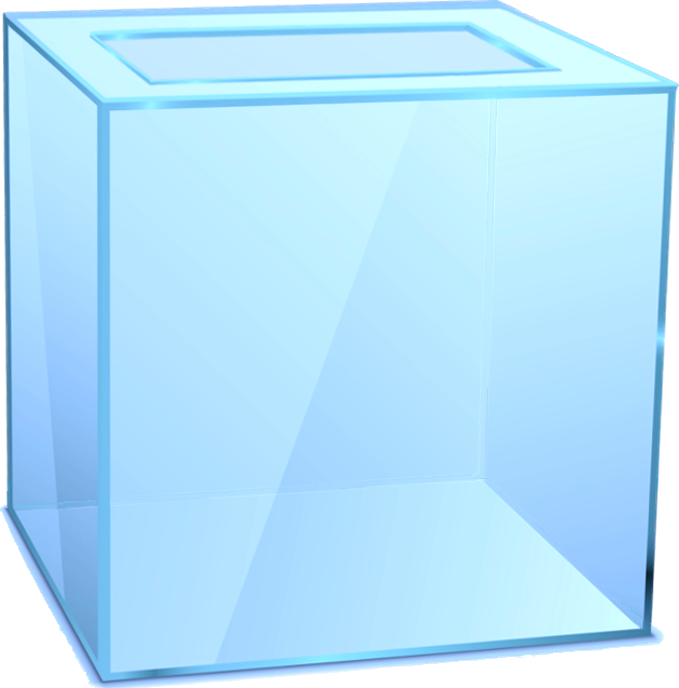 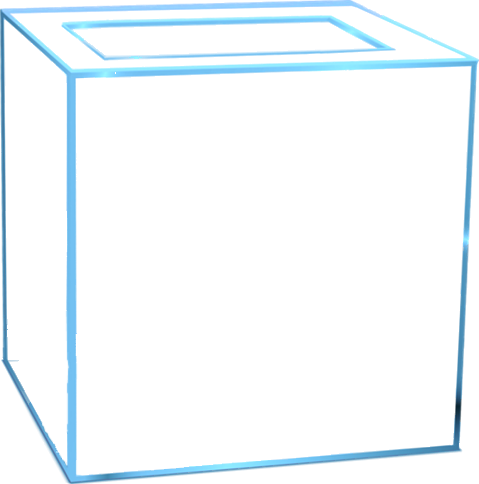 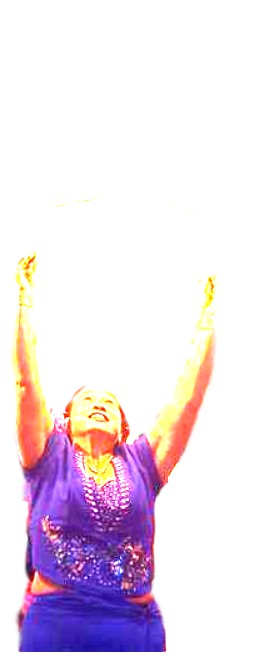 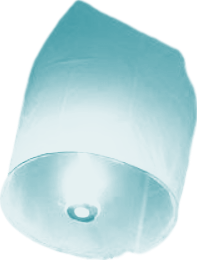 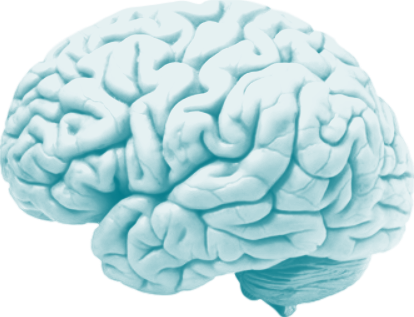 ❖ the same side effects and
     pharmacodynamic interactions 
     as donepezil & rivastigmine





 ❖ In addition to inhibiting acetylcholinesterase, galantamine is also a nicotinic cholinergic receptor modulator. 

 ❖ No more effective than donepezil

 ❖ Rarely prescribed
Galantamine 
(RAZADYNE)
“Go lantern! Raise a dyin’ (brain)”
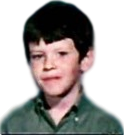 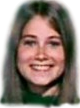 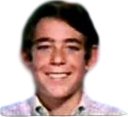 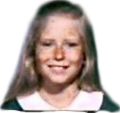 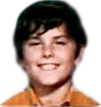 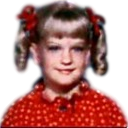 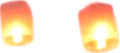 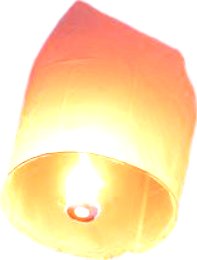 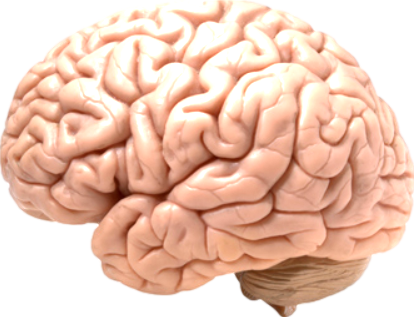 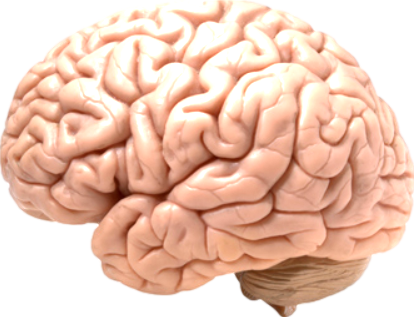 S      L      U     D      G     E
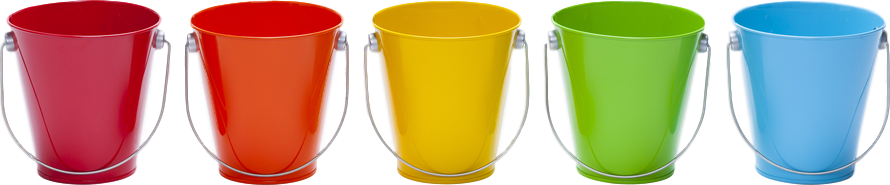 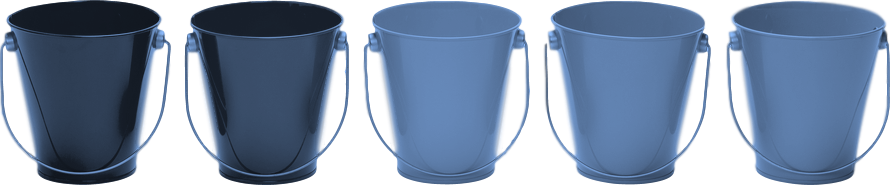 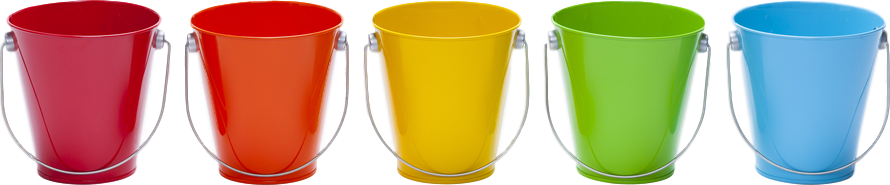 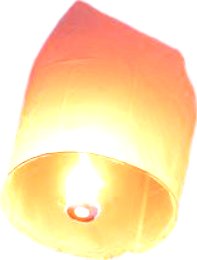 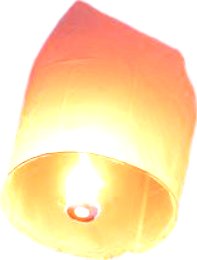 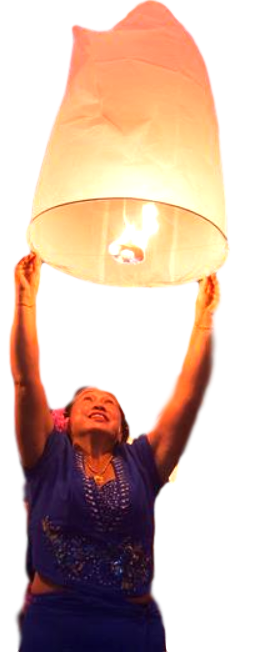 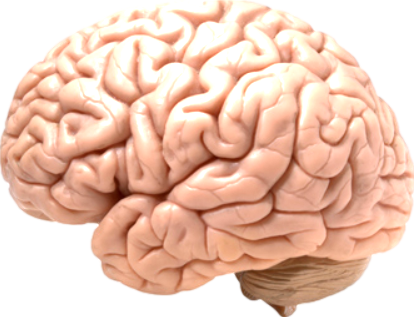 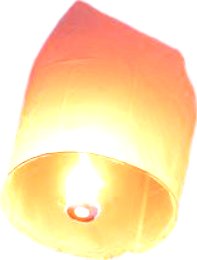 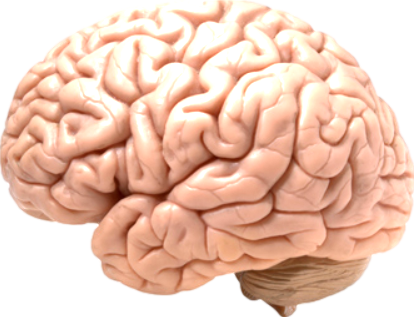 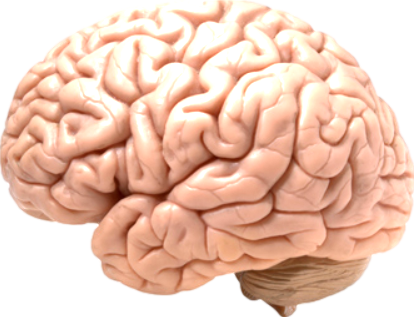 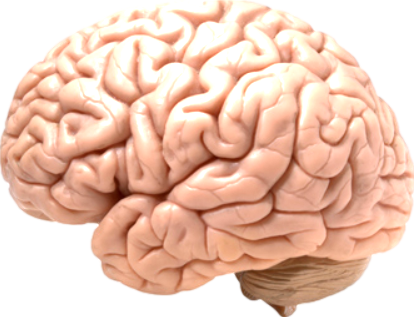 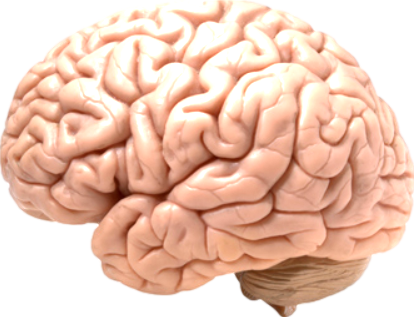 Kinetic interactions:
 ❖ 2D6 substrate (minor)
 ❖ 3A4 substrate (minor)
 ❖ Significant kinetic interactions unlikely – “in a box”
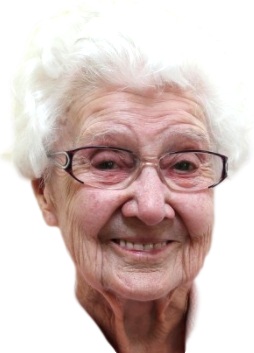 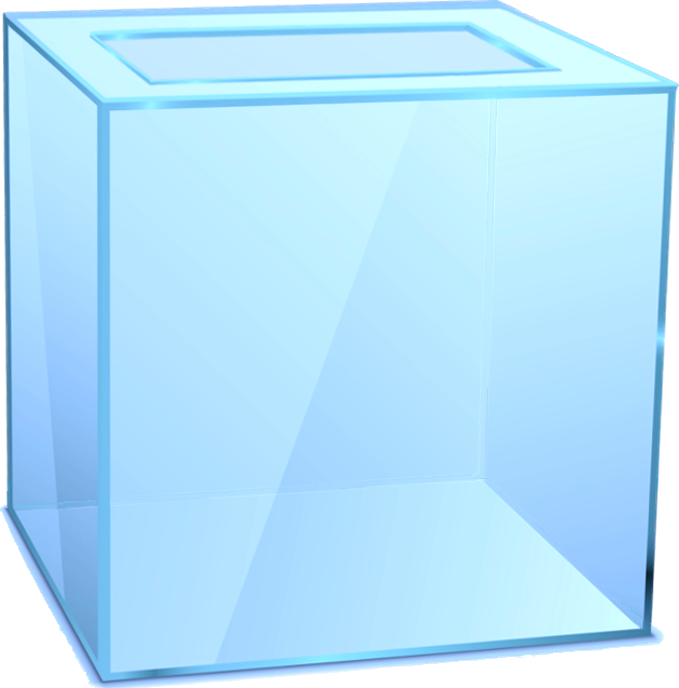 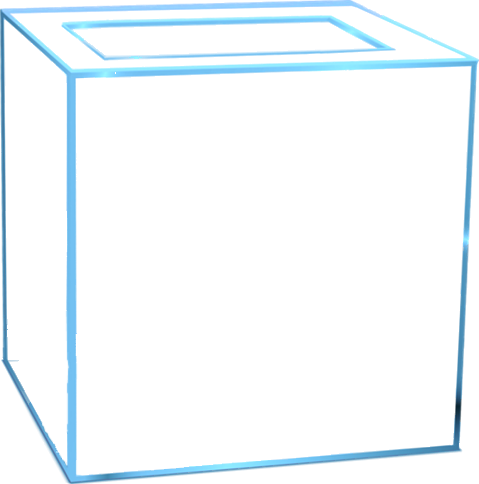 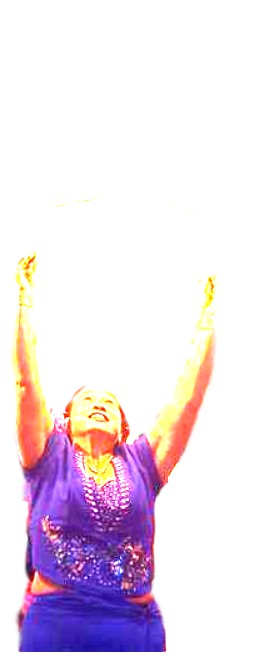 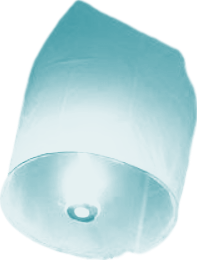 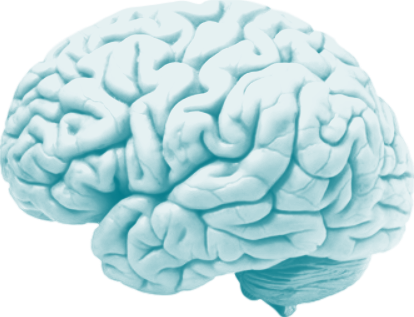 ❖ the same side effects and
     pharmacodynamic interactions 
     as donepezil & rivastigmine





 ❖ In addition to inhibiting acetylcholinesterase, galantamine is also a nicotinic cholinergic receptor modulator. 

 ❖ No more effective than donepezil

 ❖ Rarely prescribed

 ❖ It is important to maintain adequate hydration during treatment because galantamine is excreted 95% renally and may cause diarrhea.
Galantamine 
(RAZADYNE)
“Go lantern! Raise a dyin’ (brain)”
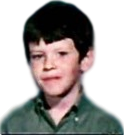 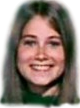 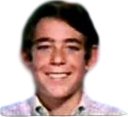 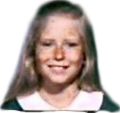 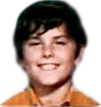 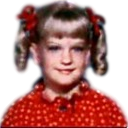 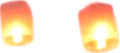 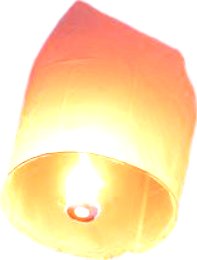 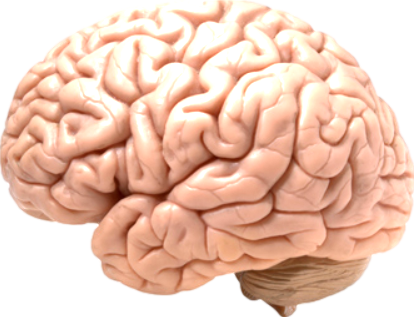 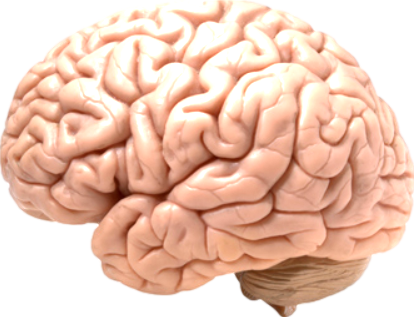 S      L      U     D      G     E
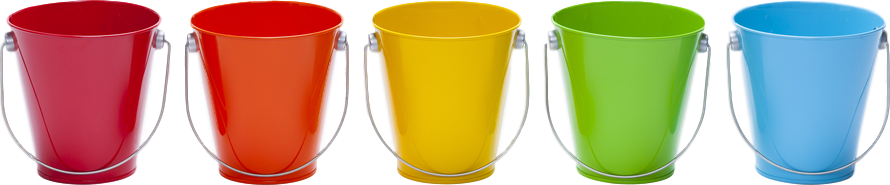 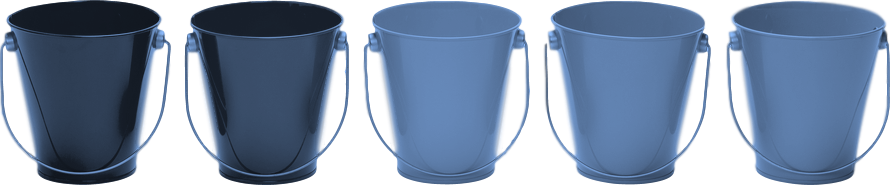 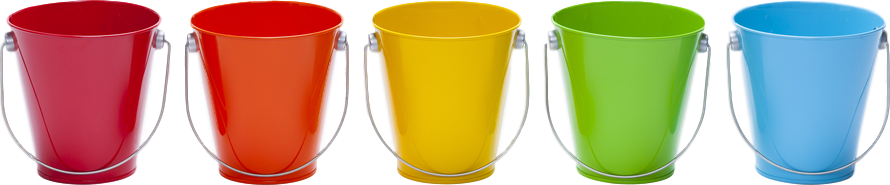 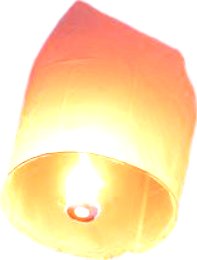 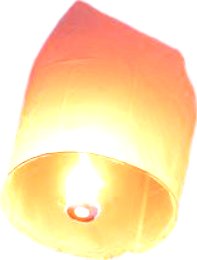 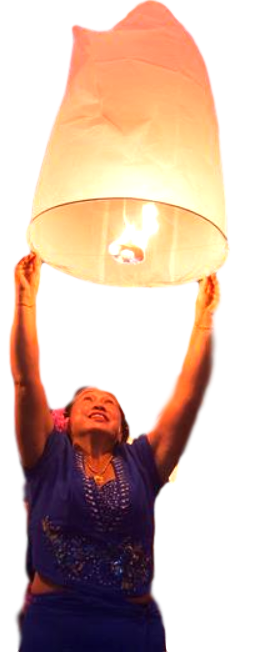 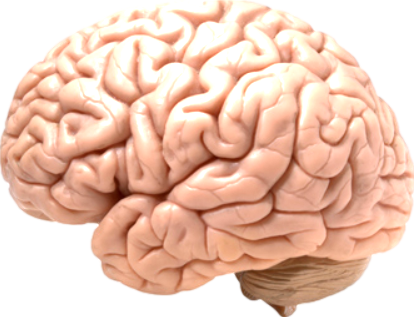 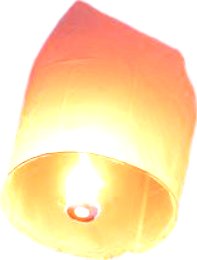 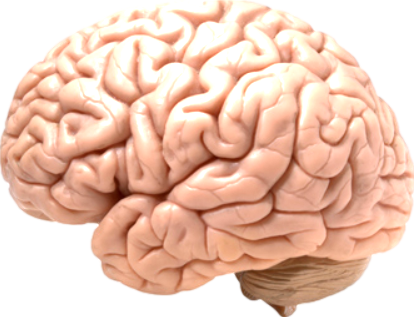 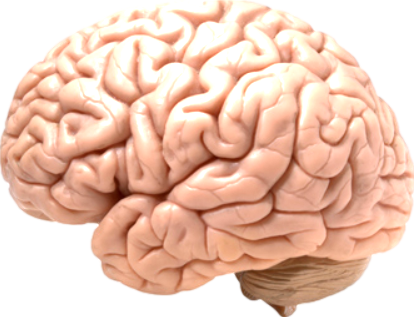 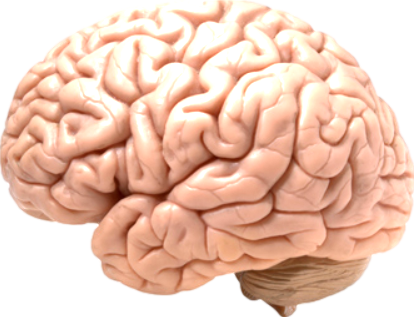 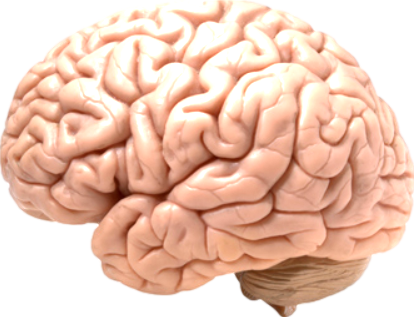 Kinetic interactions:
 ❖ 2D6 substrate (minor)
 ❖ 3A4 substrate (minor)
 ❖ Significant kinetic interactions unlikely – “in a box”
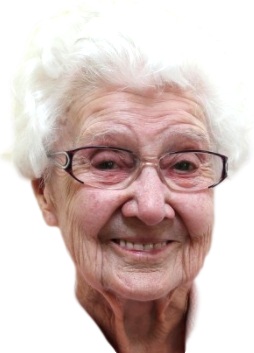 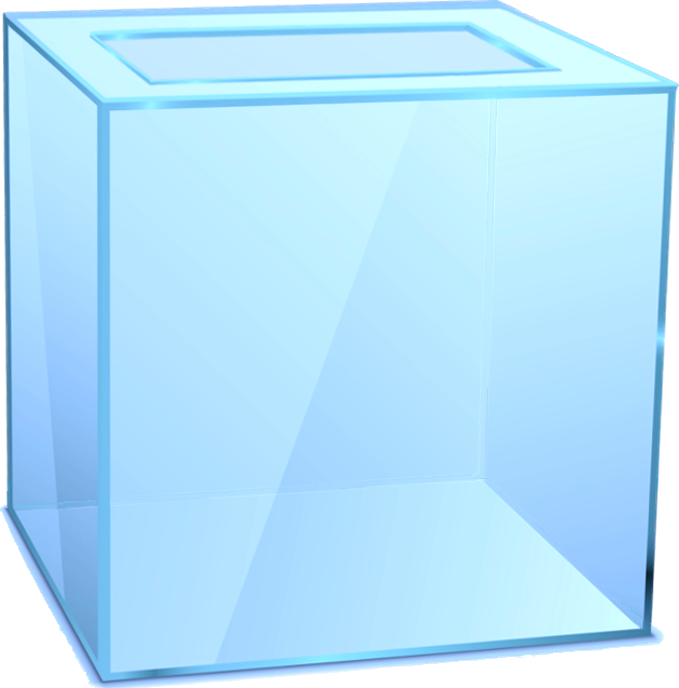 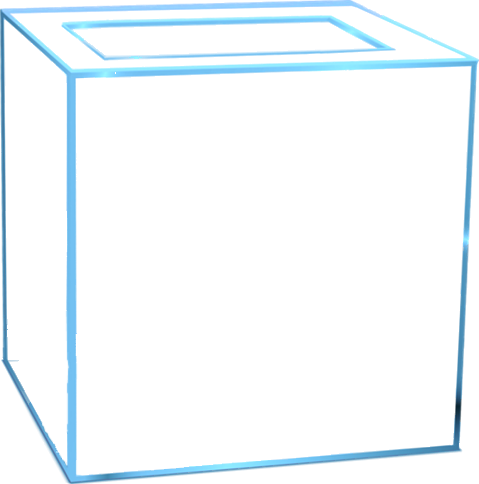 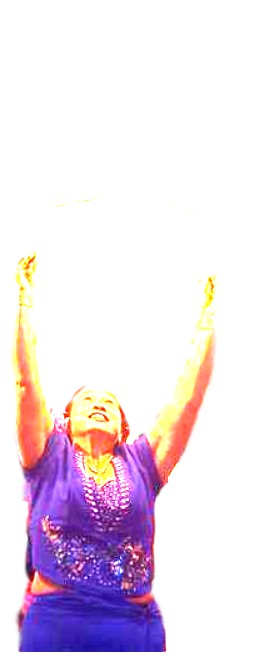 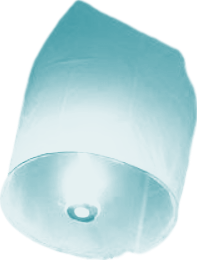 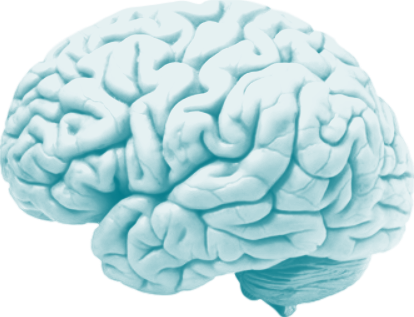 Interventions once a diagnosis has been made

Cholinesterase inhibitors 

have a useful, modest role in improving cognition and activities of daily living in patients with mild-to-moderate Alzheimer’s disease and
2017
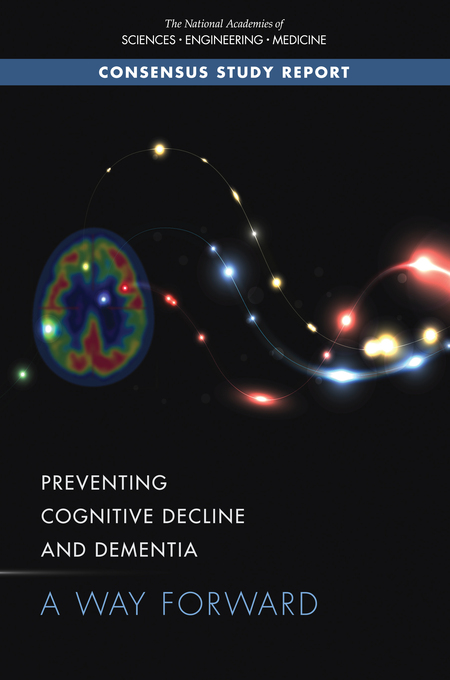 National Academies of Sciences, Engineering, and Medicine; Health and Medicine Division; Board on Health Sciences Policy; Committee on Preventing Dementia and Cognitive Impairment. Preventing Cognitive Decline and Dementia: A Way Forward. Downey A, Stroud C, Landis S, Leshner AI, editors. Washington (DC): National Academies Press (US); 2017 Jun 22. PMID: 28650595.
Interventions once a diagnosis has been made

Cholinesterase inhibitors 

have a useful, modest role in improving cognition and activities of daily living in patients with mild-to-moderate Alzheimer’s disease and

Memantine can be prescribed in combination or each drug used separately for moderate and severe Alzheimer’s disease.
2017
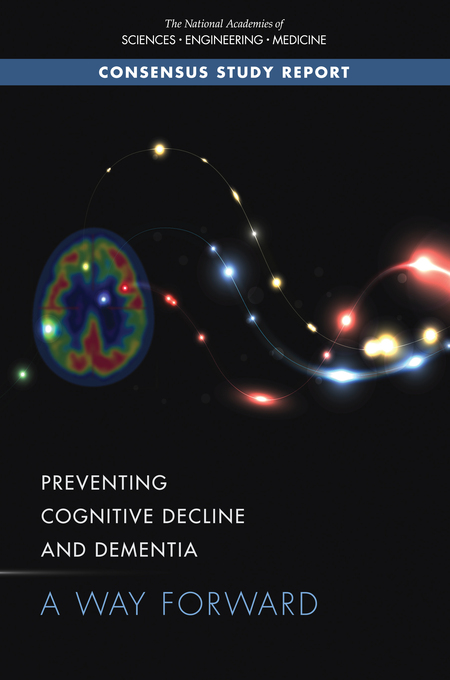 National Academies of Sciences, Engineering, and Medicine; Health and Medicine Division; Board on Health Sciences Policy; Committee on Preventing Dementia and Cognitive Impairment. Preventing Cognitive Decline and Dementia: A Way Forward. Downey A, Stroud C, Landis S, Leshner AI, editors. Washington (DC): National Academies Press (US); 2017 Jun 22. PMID: 28650595.
Interventions once a diagnosis has been made

Cholinesterase inhibitors 

have a useful, modest role in improving cognition and activities of daily living in patients with mild-to-moderate Alzheimer’s disease and

Memantine can be prescribed in combination or each drug used separately for moderate and severe Alzheimer’s disease.

These drugs are no longer remunerated in France because it is felt that they offer only a small benefit while shifting clinician’s attention from other interventions.
2017
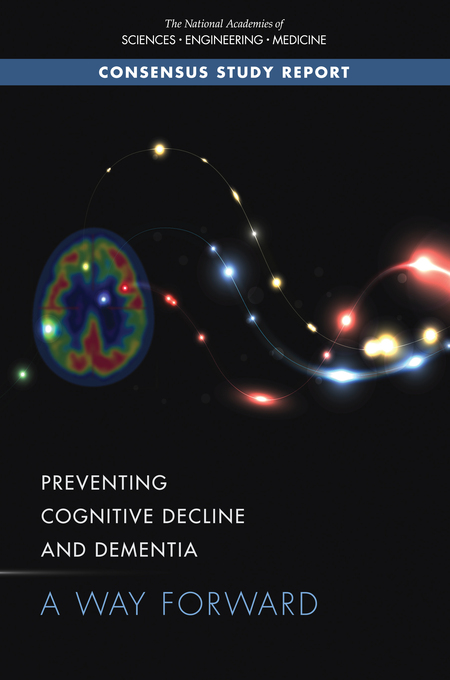 National Academies of Sciences, Engineering, and Medicine; Health and Medicine Division; Board on Health Sciences Policy; Committee on Preventing Dementia and Cognitive Impairment. Preventing Cognitive Decline and Dementia: A Way Forward. Downey A, Stroud C, Landis S, Leshner AI, editors. Washington (DC): National Academies Press (US); 2017 Jun 22. PMID: 28650595.
Memantine (NAMENDA)
 mem an tine / na MEN da
“Memaw’s Name reminder”
#147
2003
IR $15–$285
ER $70–$1275
❖ NMDA receptor antagonist
❖ Cognitive enhancer

FDA-approved for: 
 ❖ Alzheimer’s dementia,
     moderate–severe
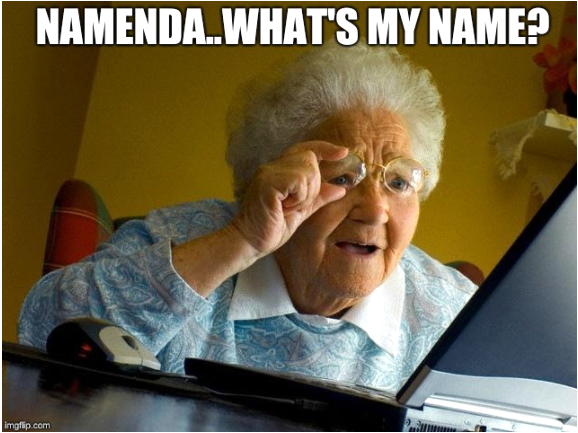 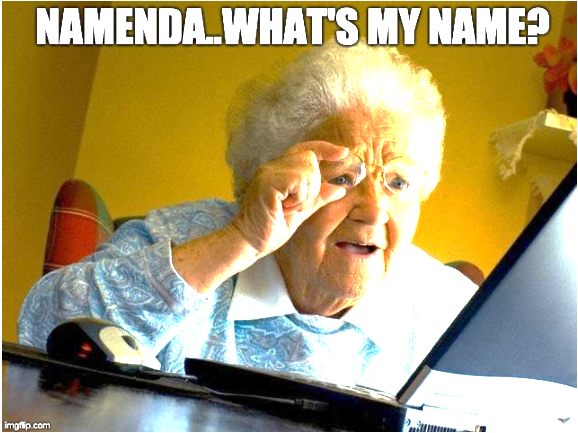 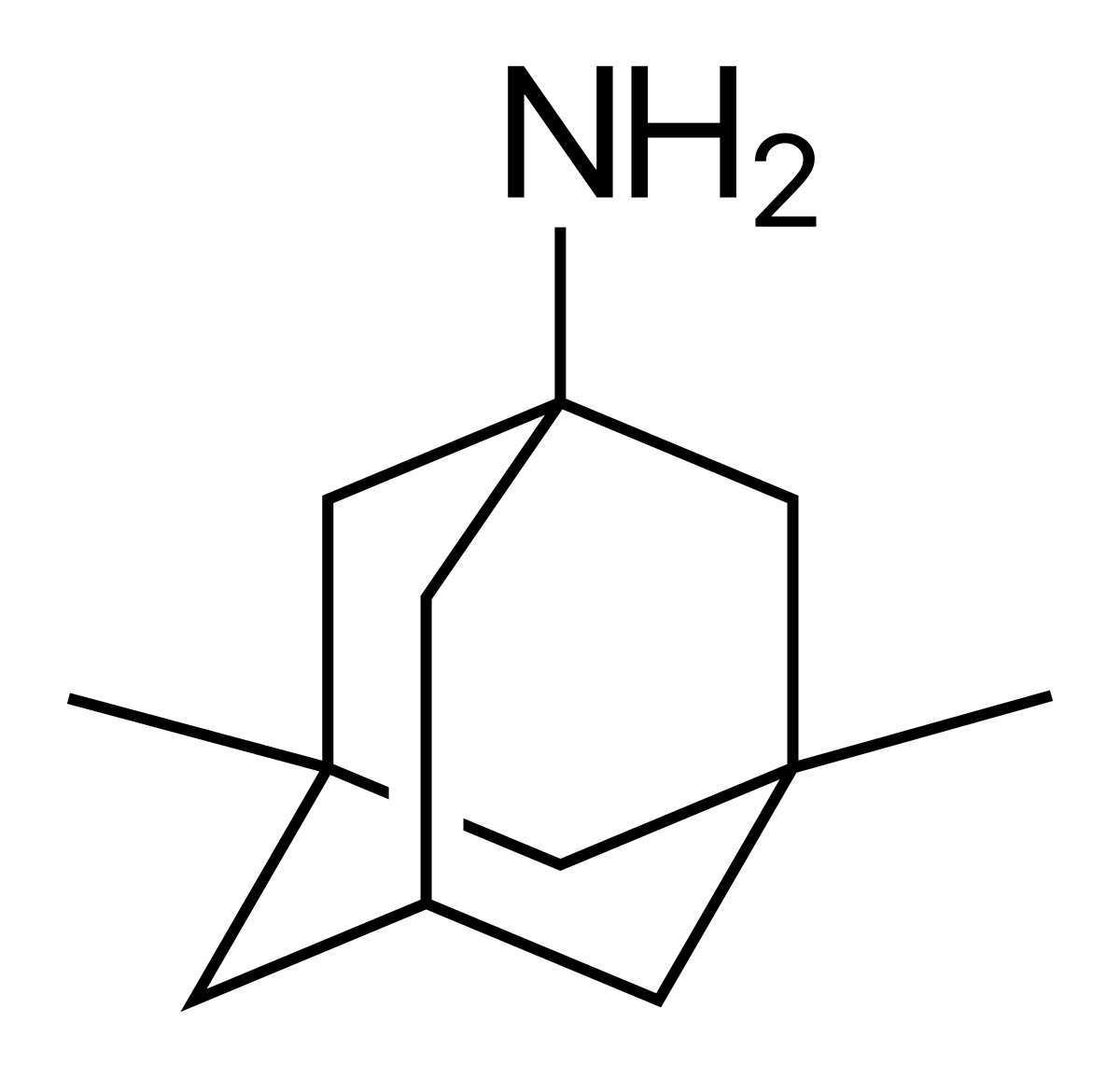 ?
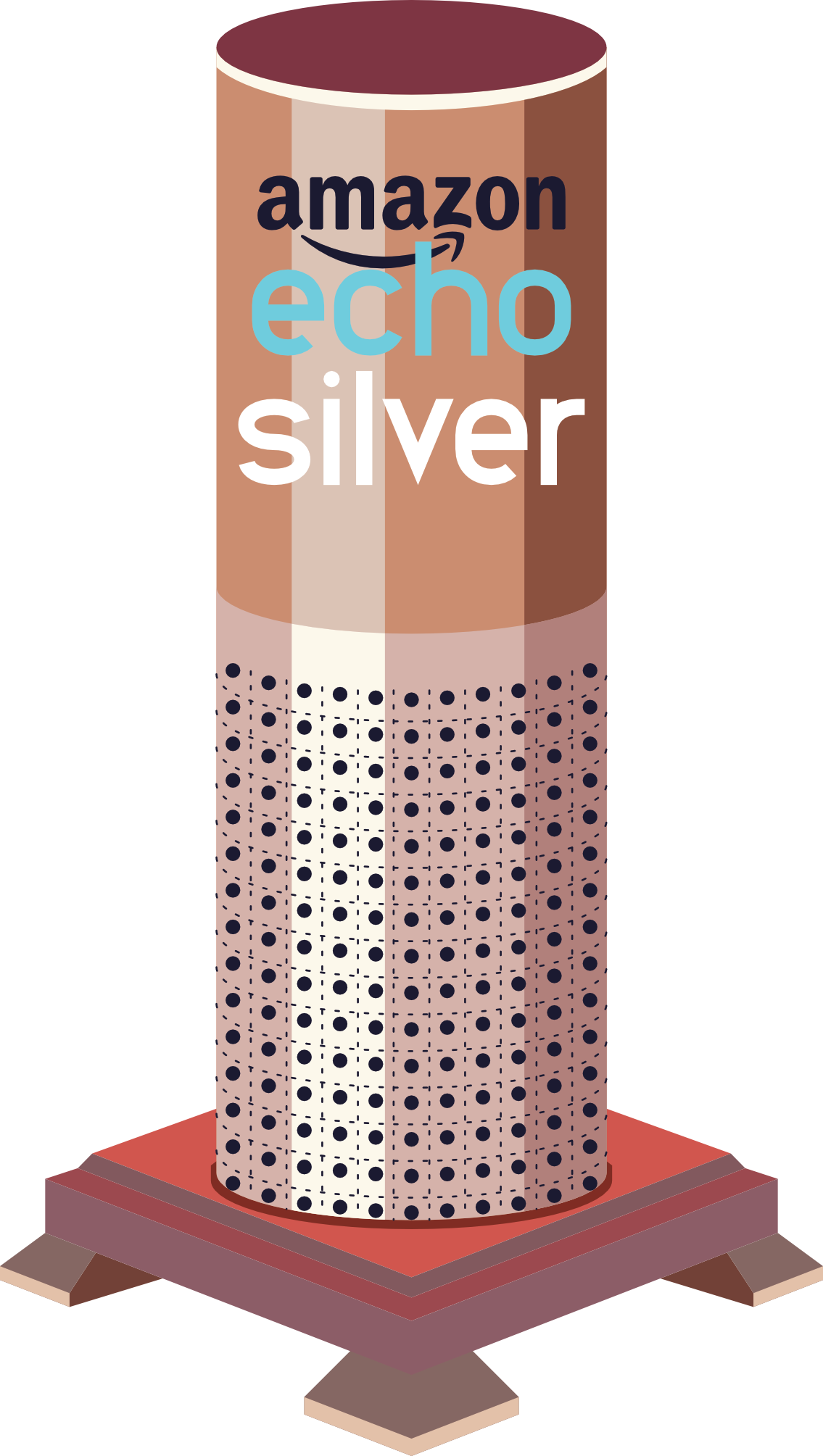 “Alfonzo..”
“Alexa..”
“Amanda..”
“Odessa..”
“Allegra..”
“Amelia..”
“Arashel..”
“Excedrin..”
“Alopecia..”
“Clarissa..”
“Alexandra..”
“Namenda…”
“Anita..”
“Alberta..”
“Alaina..”
“Aretha..”
“Alisha..”
“Aldis..”
In a 2017 Saturday Night Live skit, Amazon partnered with AARP to present the Amazon Echo Silver, the only smart speaker device designed specifically to be used by the Greatest Generation. It's super loud and responds to any name even remotely close to Alexa.
7 ER
14 ER
21 ER
28 ER
mg
5
10 
mg
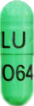 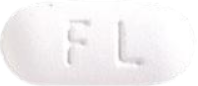 Memantine (NAMENDA)
 mem an tine / na MEN da
“Memaw’s Name reminder”
#147
2003
IR $15–$285
ER $70–$1275
❖ NMDA receptor antagonist
❖ Cognitive enhancer

FDA-approved for: 
 ❖ Alzheimer’s dementia,
     moderate–severe
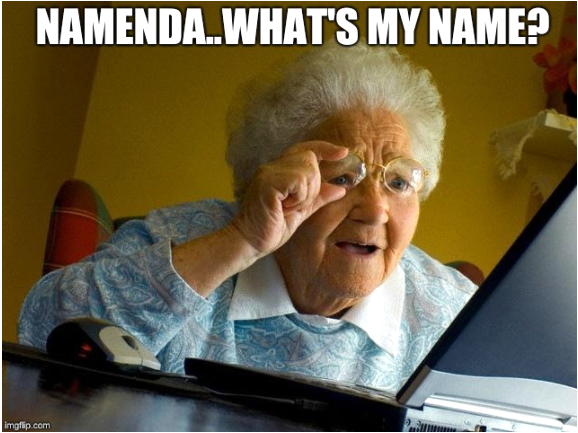 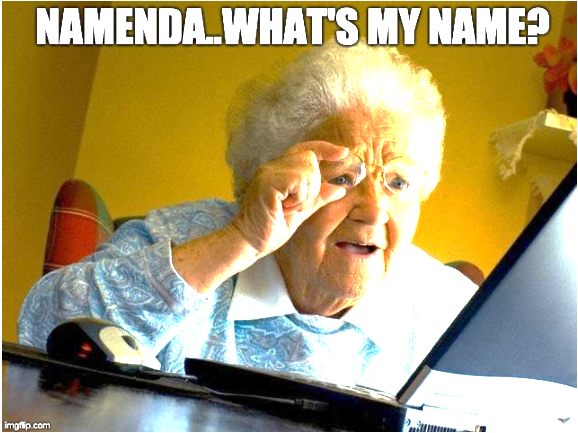 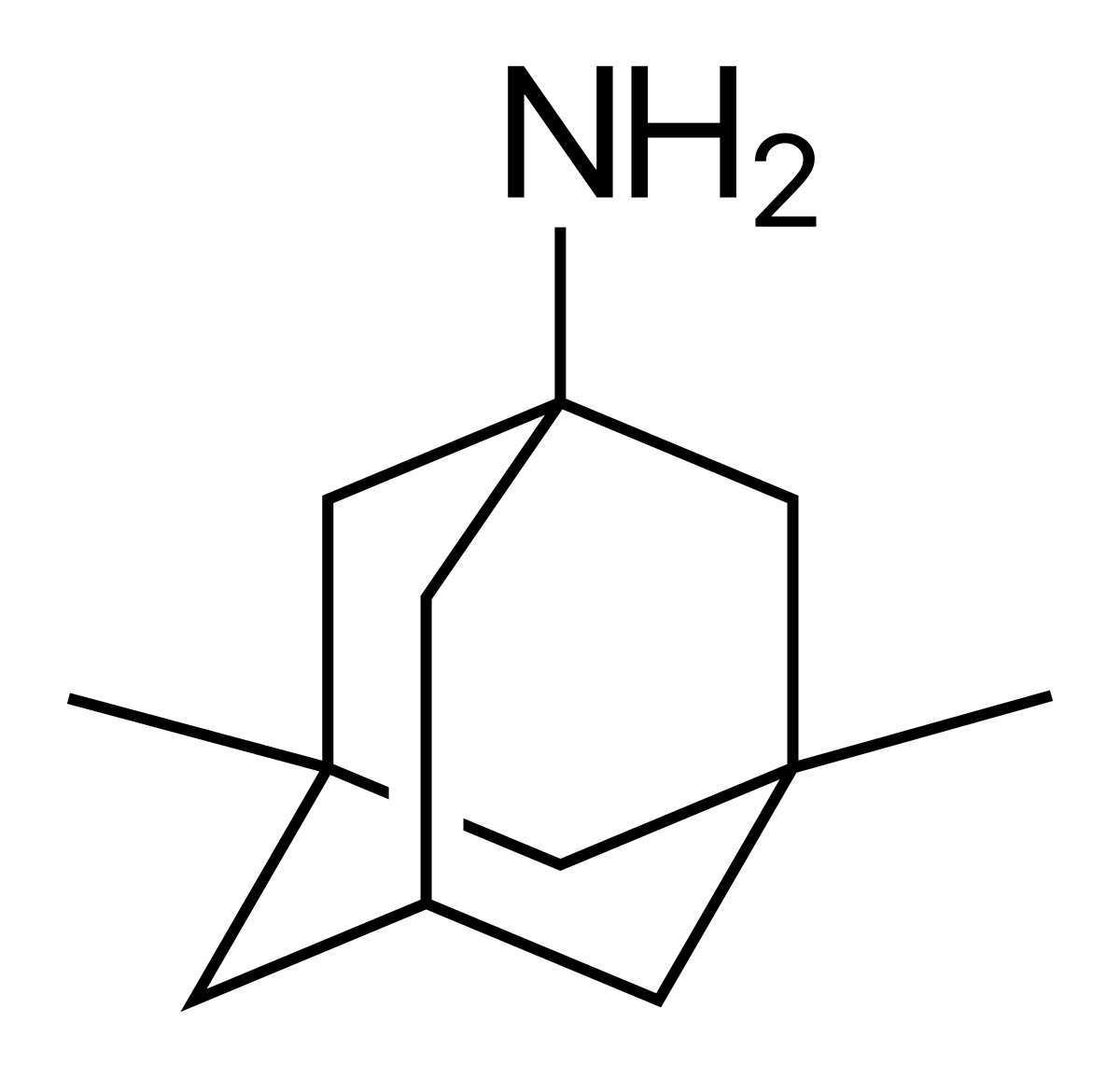 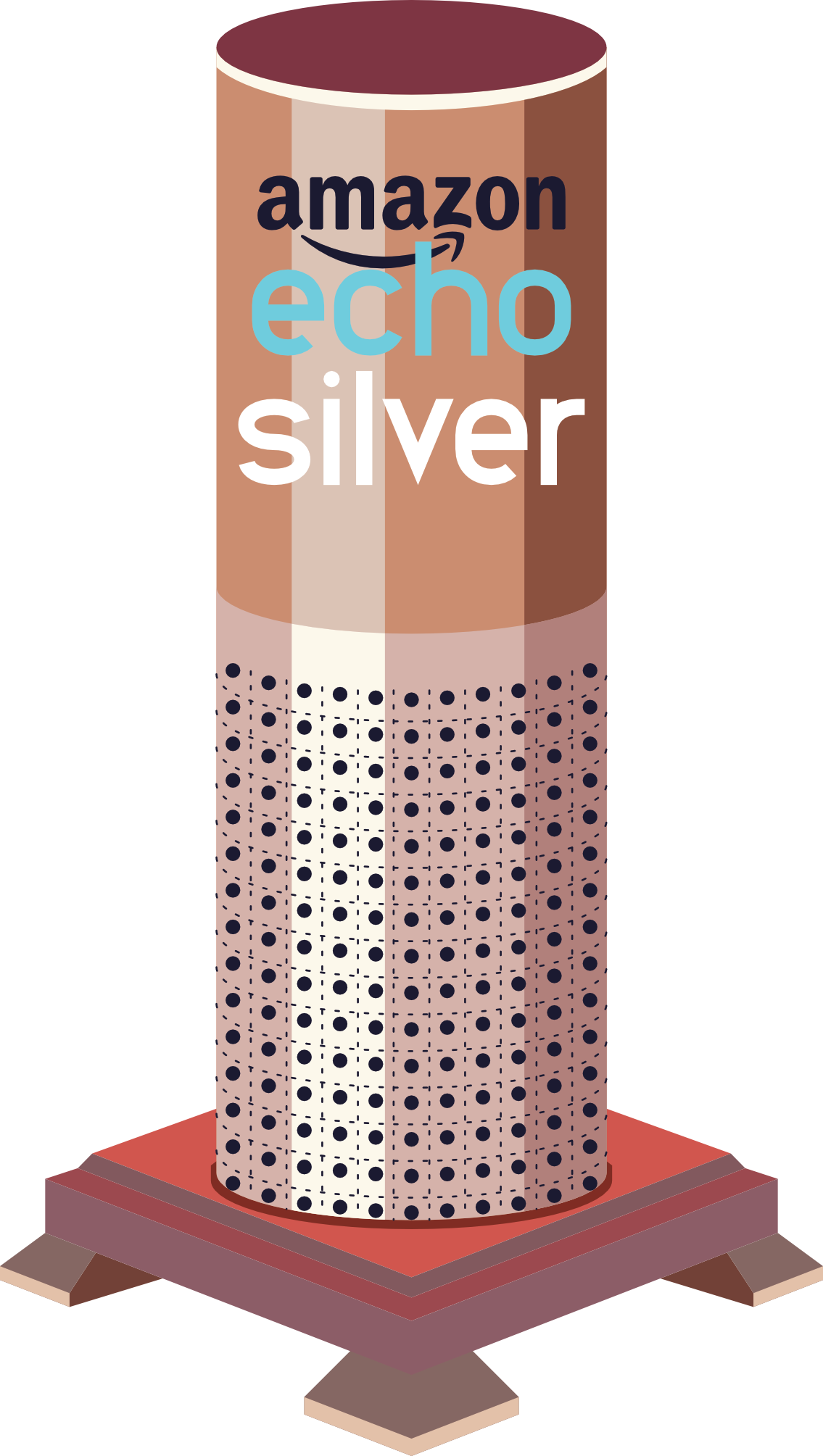 “Alfonzo..”
“Alexa..”
“Amanda..”
“Odessa..”
“Allegra..”
“Amelia..”
“Arashel..”
“Excedrin..”
“Alopecia..”
“Clarissa..”
“Alexandra..”
“Namenda…”
“Anita..”
“Alberta..”
“Alaina..”
“Aretha..”
“Alisha..”
“Aldis..”
In a 2017 Saturday Night Live skit, Amazon partnered with AARP to present the Amazon Echo Silver, the only smart speaker device designed specifically to be used by the Greatest Generation. It's super loud and responds to any name even remotely close to Alexa.
7 ER
14 ER
21 ER
28 ER
mg
5
10 
mg
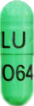 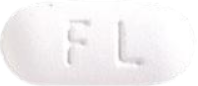 ❖ Low-affinity NMDA receptor antagonist
❖ Cognitive enhancer
Memantine 
(NAMENDA)
“Memaw’s 
Name reminder”
#147
2003
IR $15–$285
ER $70–$1275
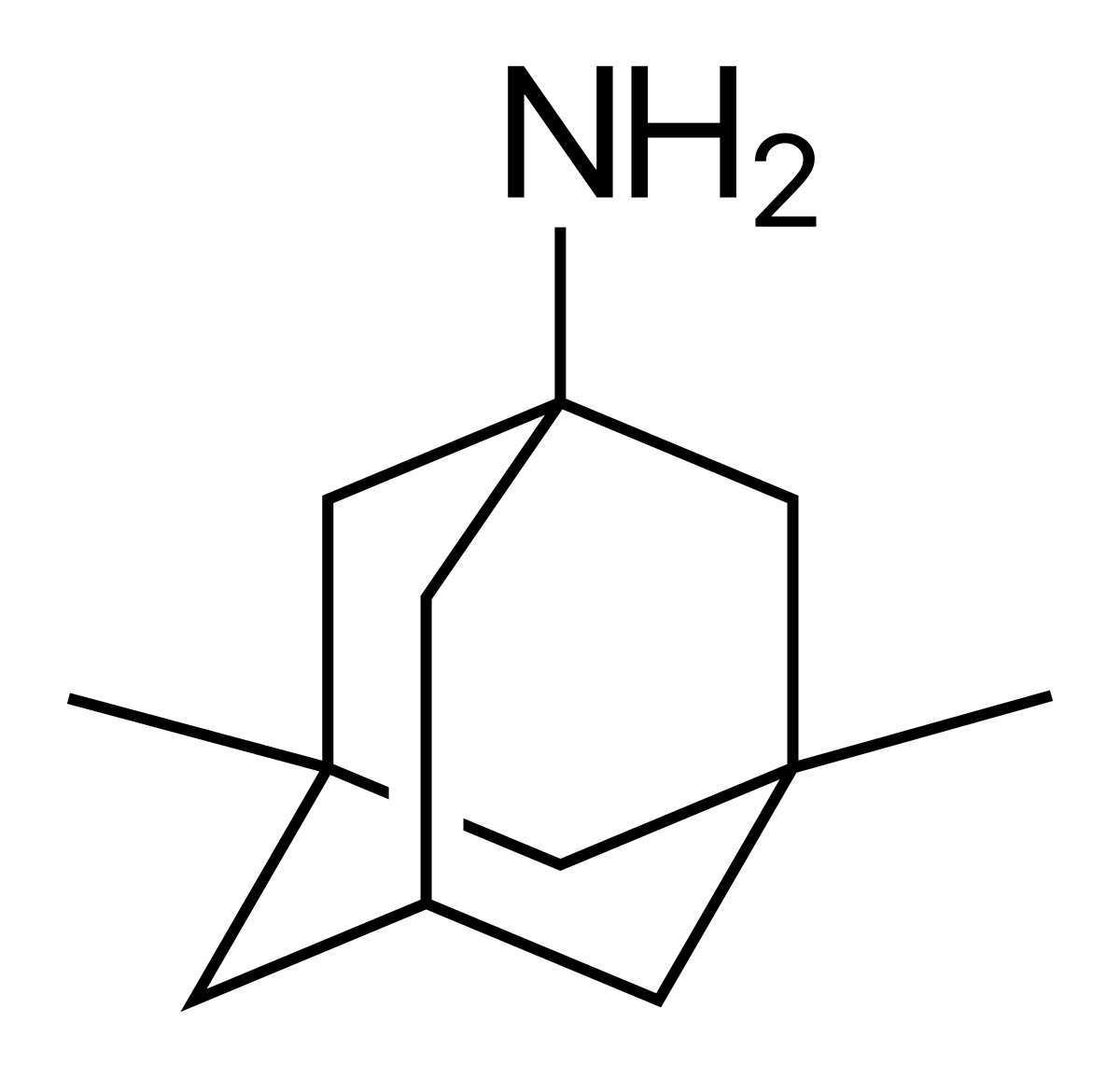 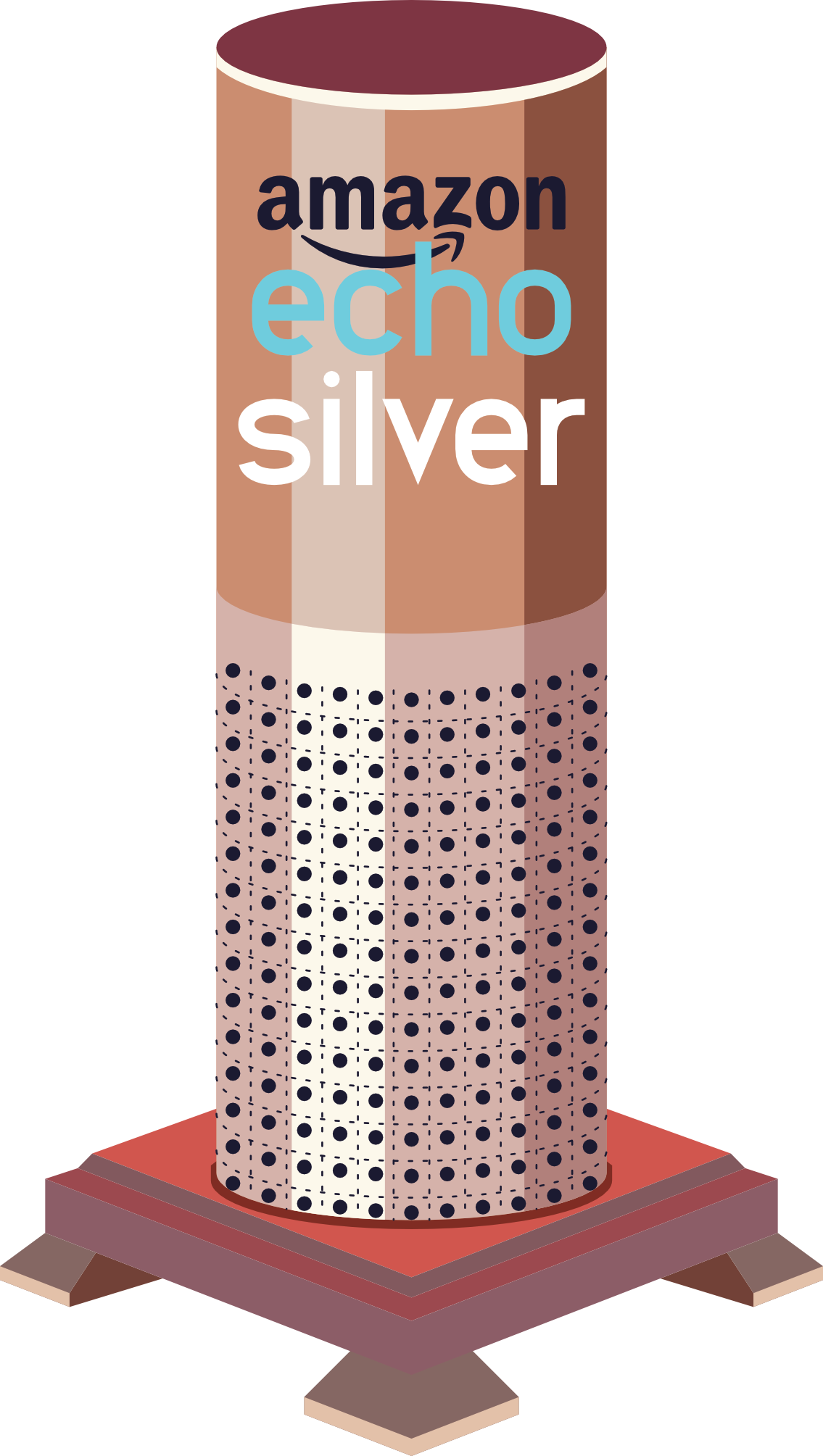 7 ER
14 ER
21 ER
28 ER
mg
5
10 
mg
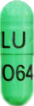 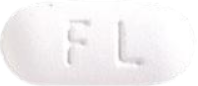 ❖ Low-affinity NMDA receptor antagonist
❖ Cognitive enhancer

FDA-approved for: 
 ❖ Alzheimer’s dementia, moderate–severe
Memantine 
(NAMENDA)
“Memaw’s 
Name reminder”
#147
2003
IR $15–$285
ER $70–$1275
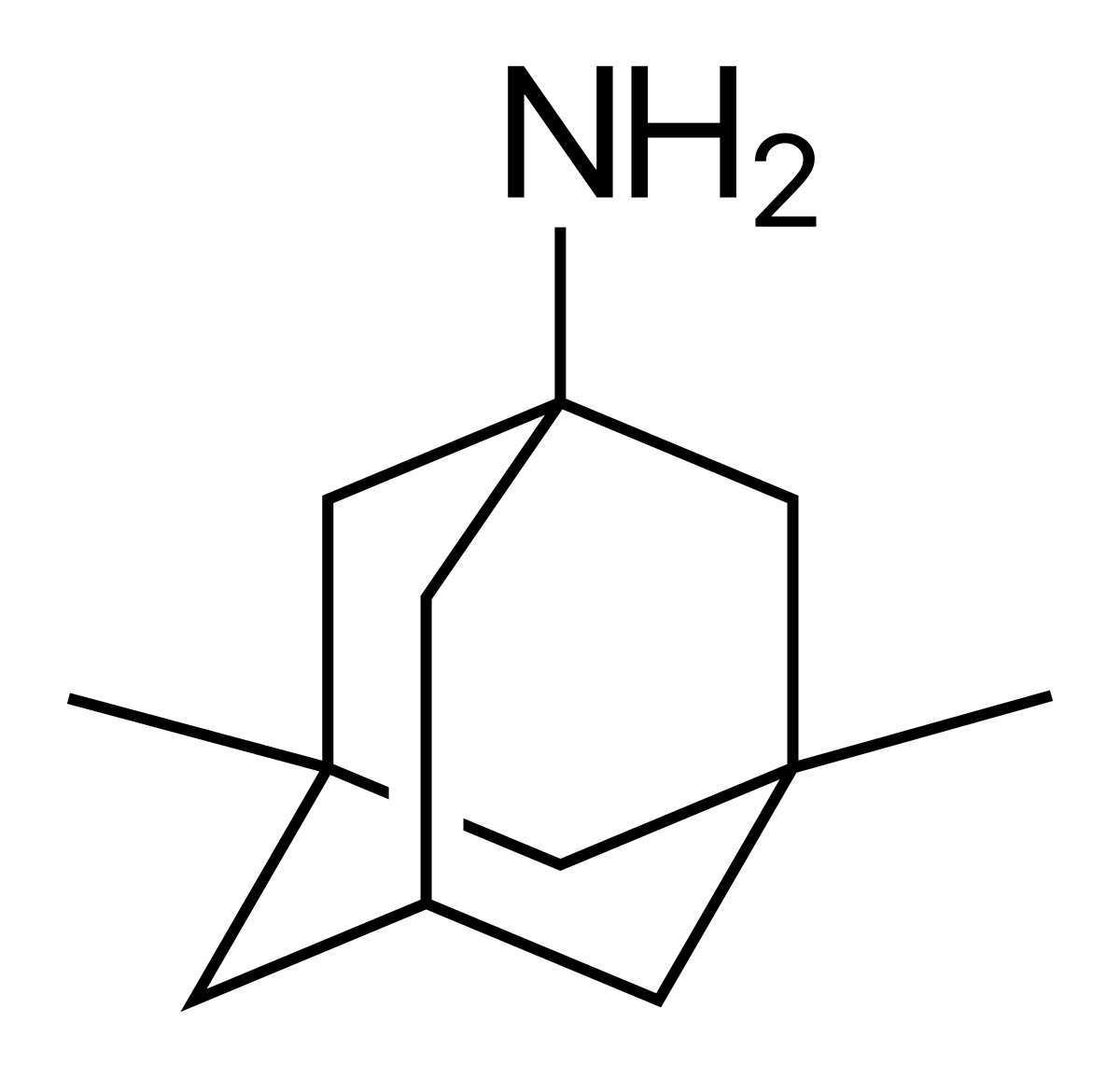 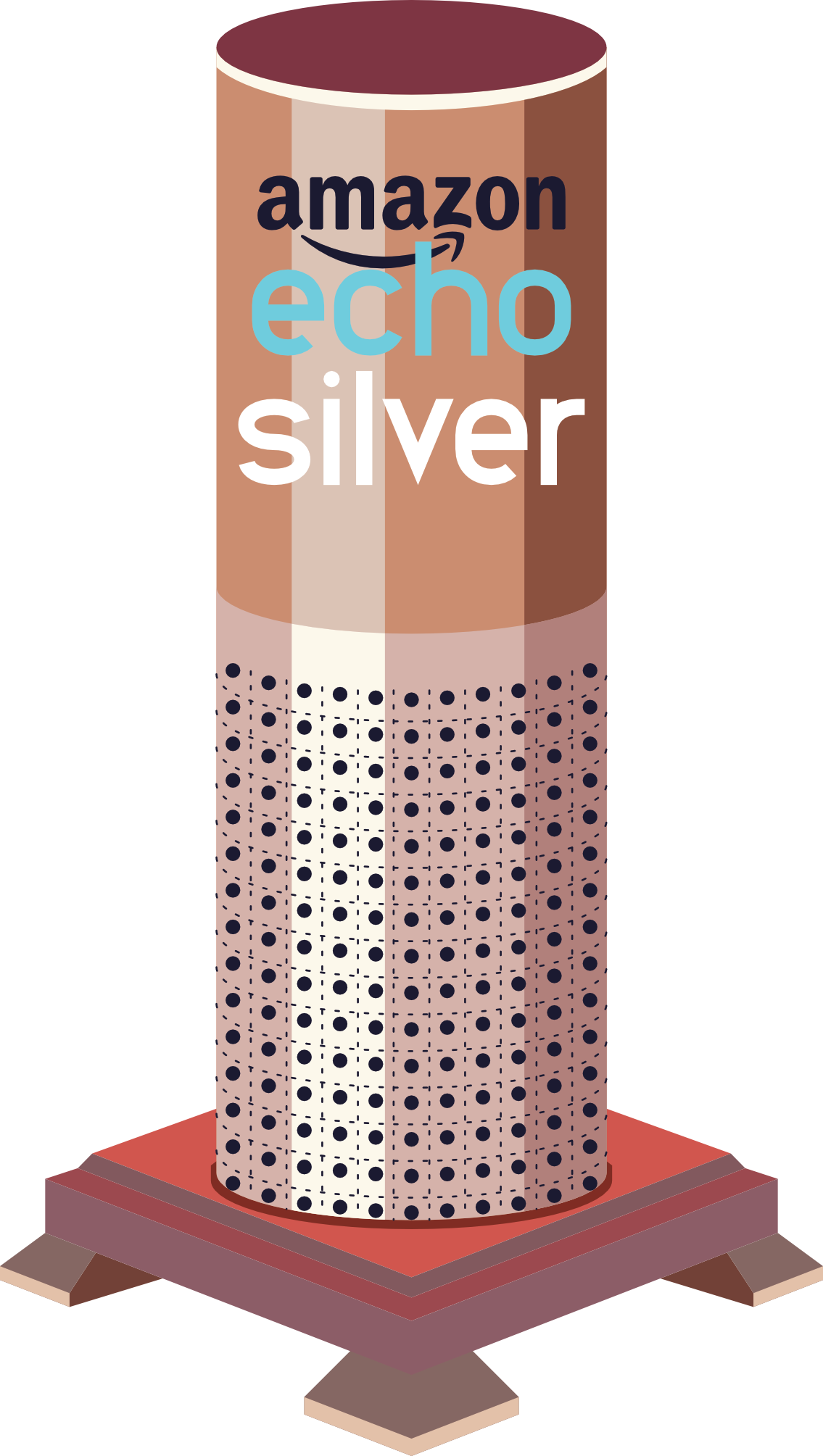 7 ER
14 ER
21 ER
28 ER
mg
5
10 
mg
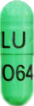 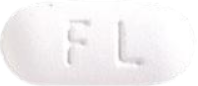 ❖ Low-affinity NMDA receptor antagonist
❖ Cognitive enhancer

FDA-approved for: 
 ❖ Alzheimer’s dementia, moderate–severe

Used off-label for: 
 ❖ Other types of dementia
Memantine 
(NAMENDA)
“Memaw’s 
Name reminder”
#147
2003
IR $15–$285
ER $70–$1275
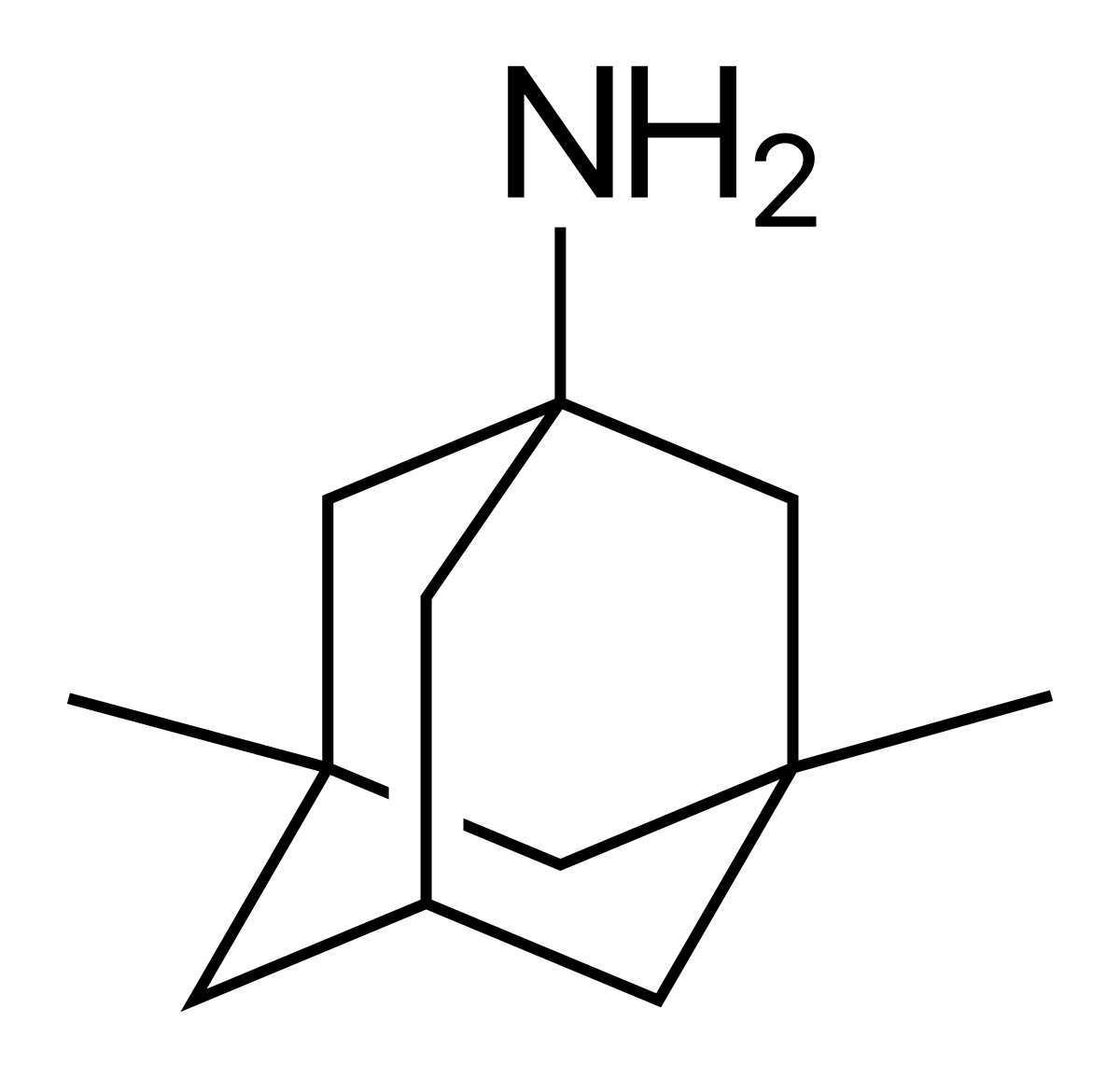 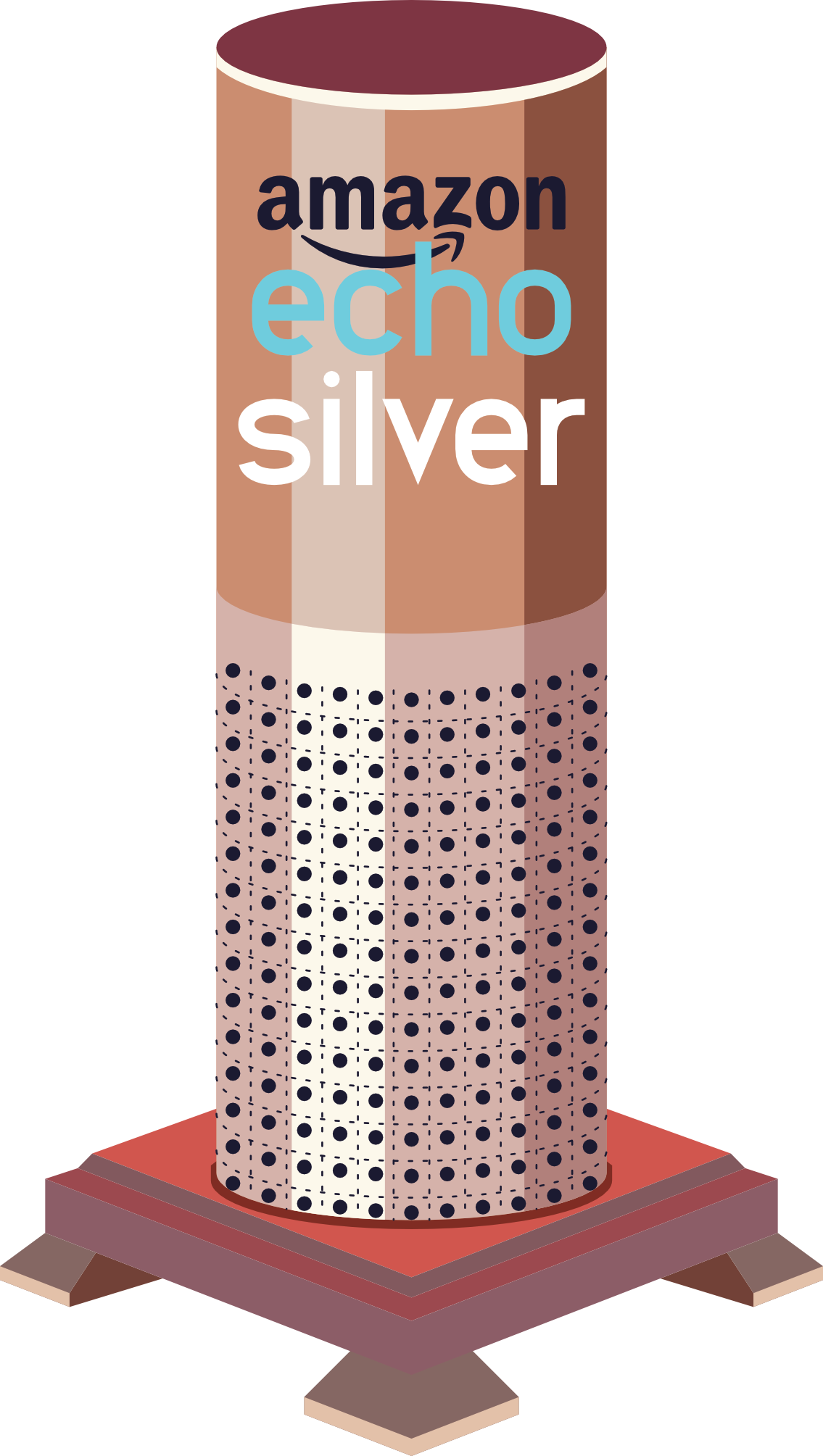 7 ER
14 ER
21 ER
28 ER
mg
5
10 
mg
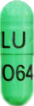 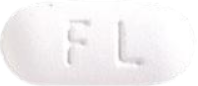 ❖ Low-affinity NMDA receptor antagonist
❖ Cognitive enhancer

FDA-approved for: 
 ❖ Alzheimer’s dementia, moderate–severe

Used off-label for: 
 ❖ Other types of dementia
 ❖ Substance use disorders
 ❖ ADHD
 ❖ OCD
 ❖ Neuropathic pain
 ❖ Bipolar disorder
Memantine 
(NAMENDA)
“Memaw’s 
Name reminder”
#147
2003
IR $15–$285
ER $70–$1275
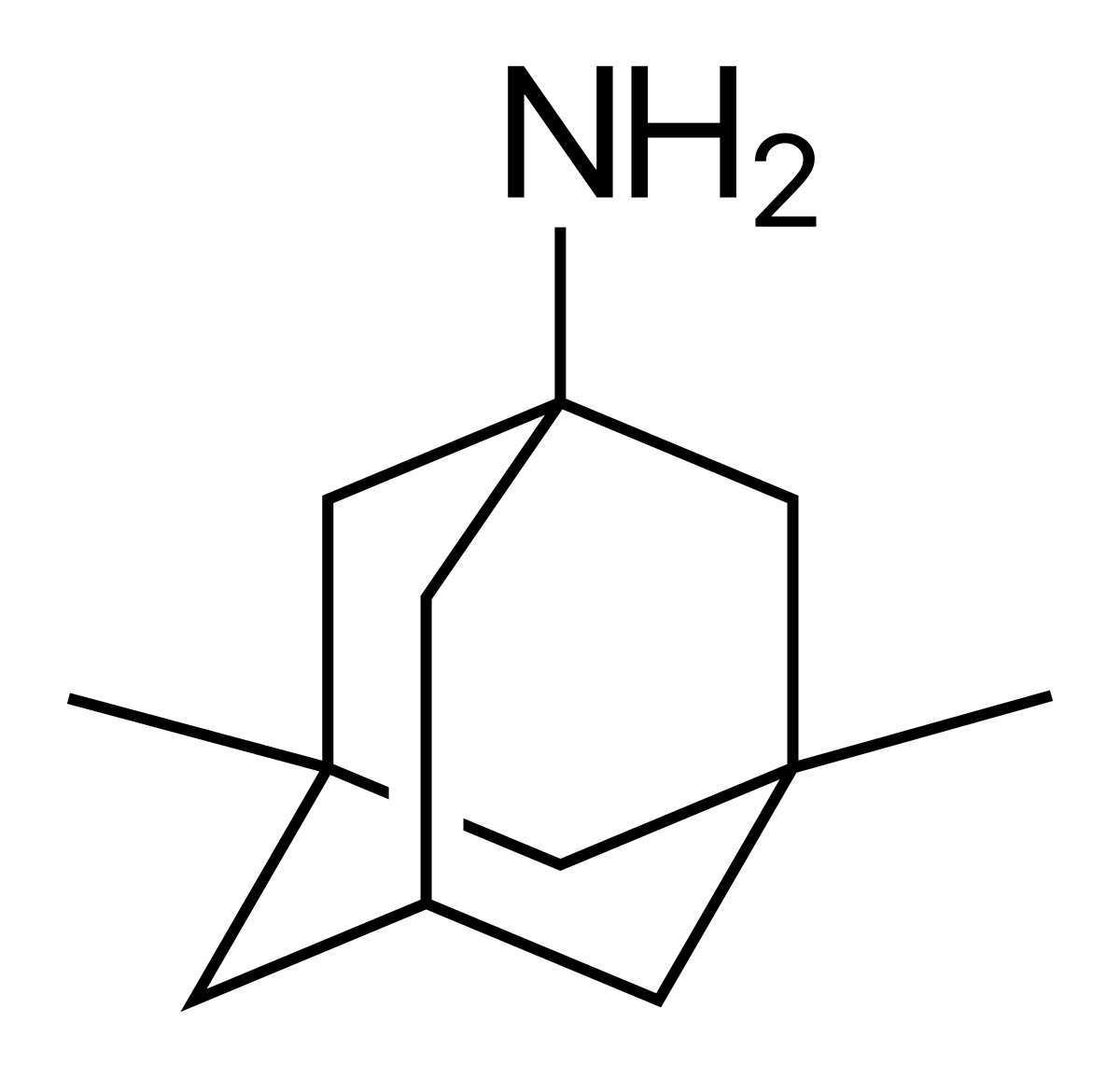 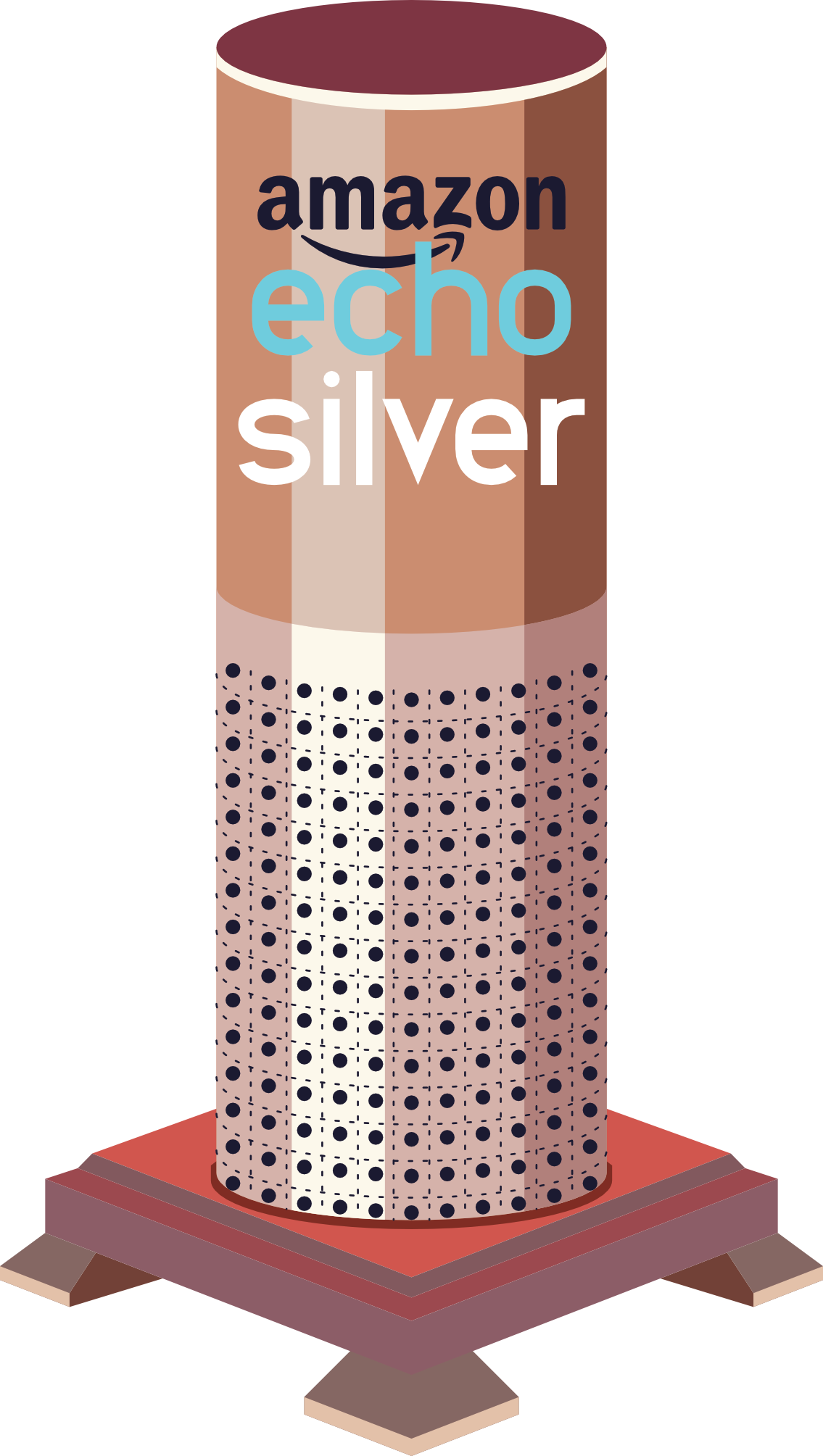 7 ER
14 ER
21 ER
28 ER
mg
5
10 
mg
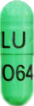 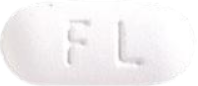 ❖ Low-affinity NMDA receptor antagonist
❖ Cognitive enhancer

FDA-approved for: 
 ❖ Alzheimer’s dementia, moderate–severe

Used off-label for: 
 ❖ Other types of dementia
 ❖ Substance use disorders
 ❖ ADHD
 ❖ OCD
 ❖ Neuropathic pain
 ❖ Bipolar disorder
 ❖ Augmentation of clozapine 
     for refractory psychosis
Memantine 
(NAMENDA)
“Memaw’s 
Name reminder”
#147
2003
IR $15–$285
ER $70–$1275
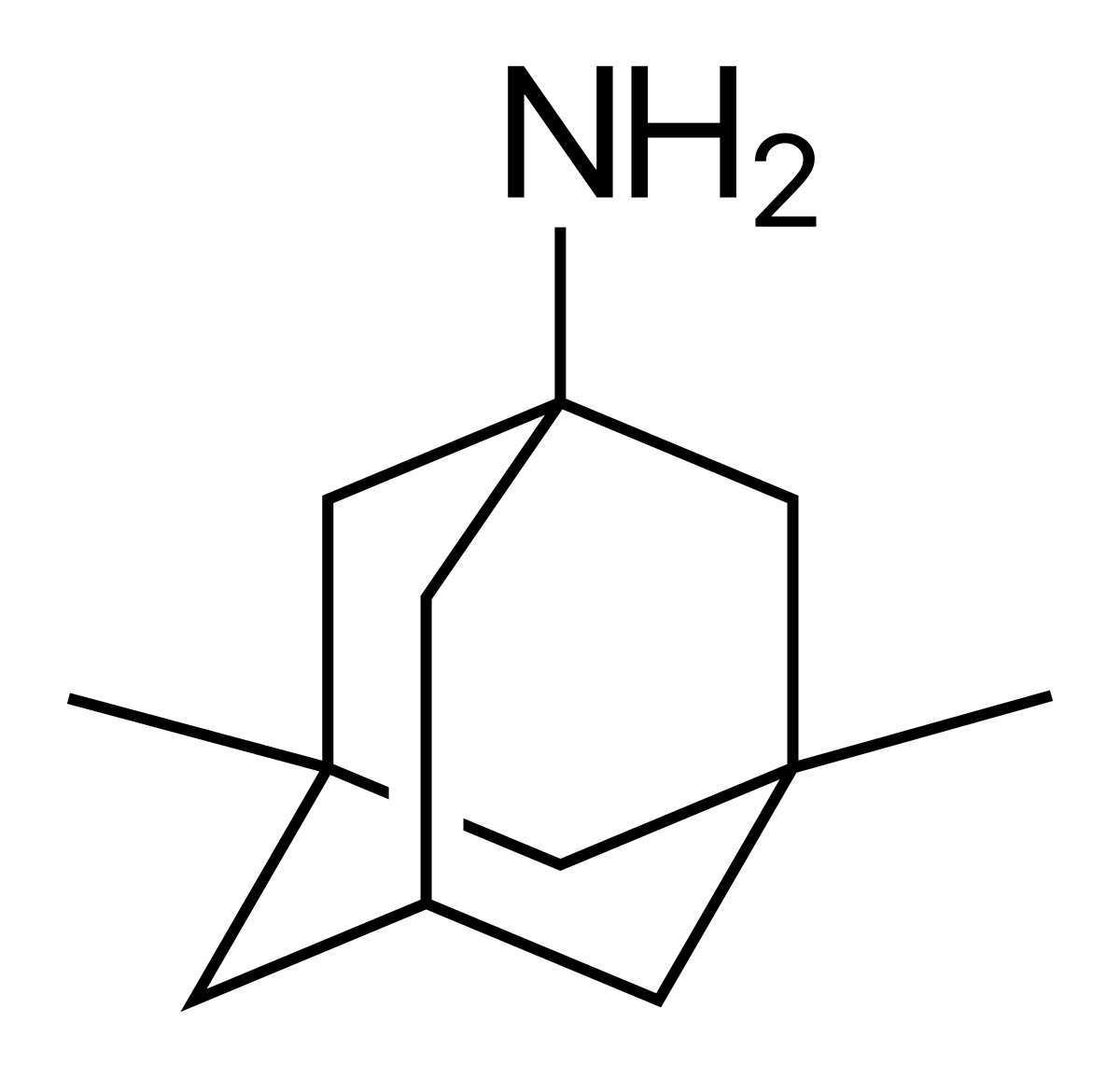 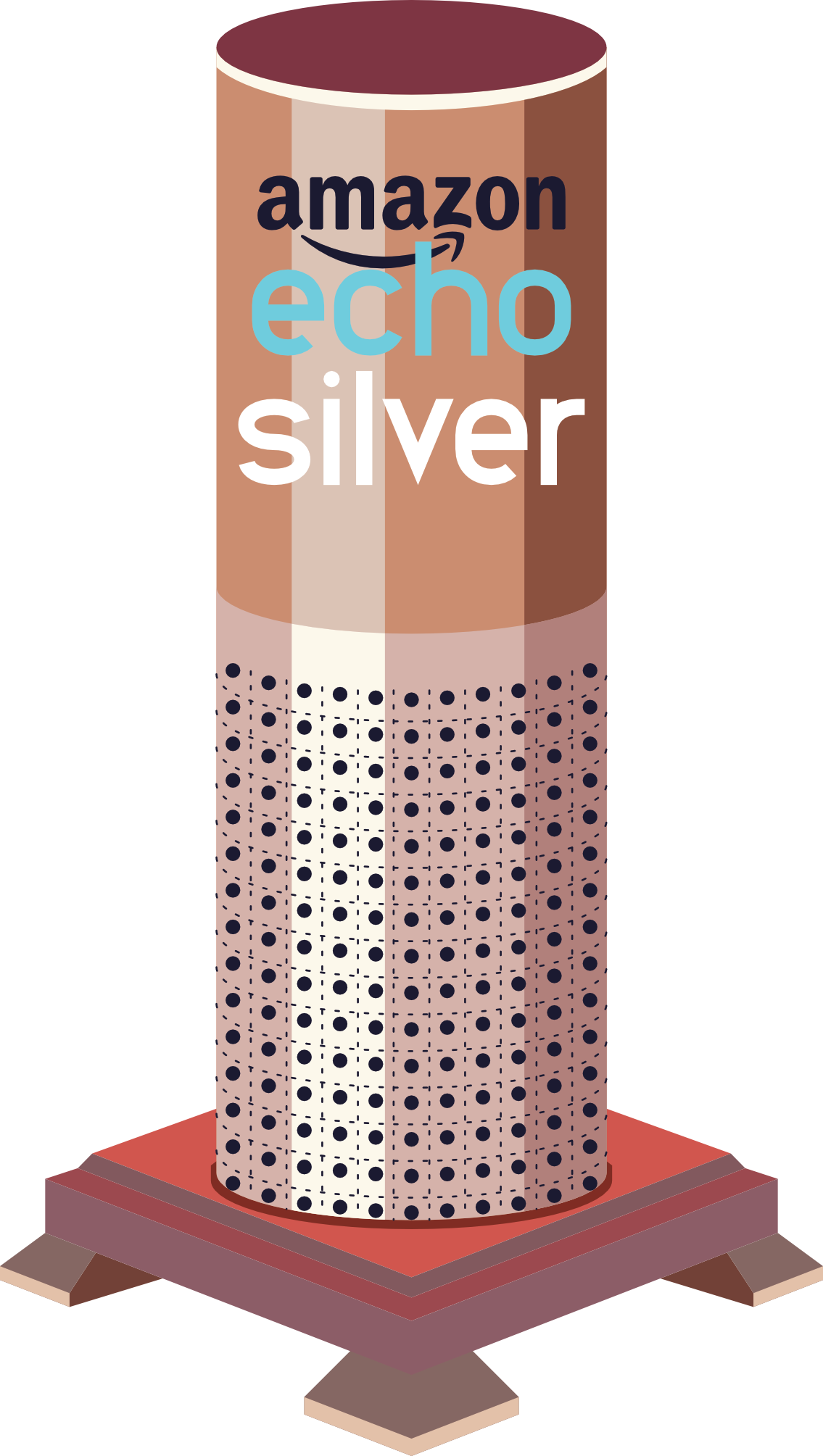 7 ER
14 ER
21 ER
28 ER
mg
5
10 
mg
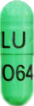 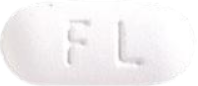 ❖ Low-affinity NMDA receptor antagonist
❖ Cognitive enhancer

FDA-approved for: 
 ❖ Alzheimer’s dementia, moderate–severe

Used off-label for: 
 ❖ Other types of dementia
 ❖ Substance use disorders
 ❖ ADHD
 ❖ OCD
 ❖ Neuropathic pain
 ❖ Bipolar disorder
 ❖ Augmentation of clozapine 
     for refractory psychosis 

“Memantine is for memory” 

NaMenDA has NMDA in its name.
Memantine 
(NAMENDA)
“Memaw’s 
Name reminder”
#147
2003
IR $15–$285
ER $70–$1275
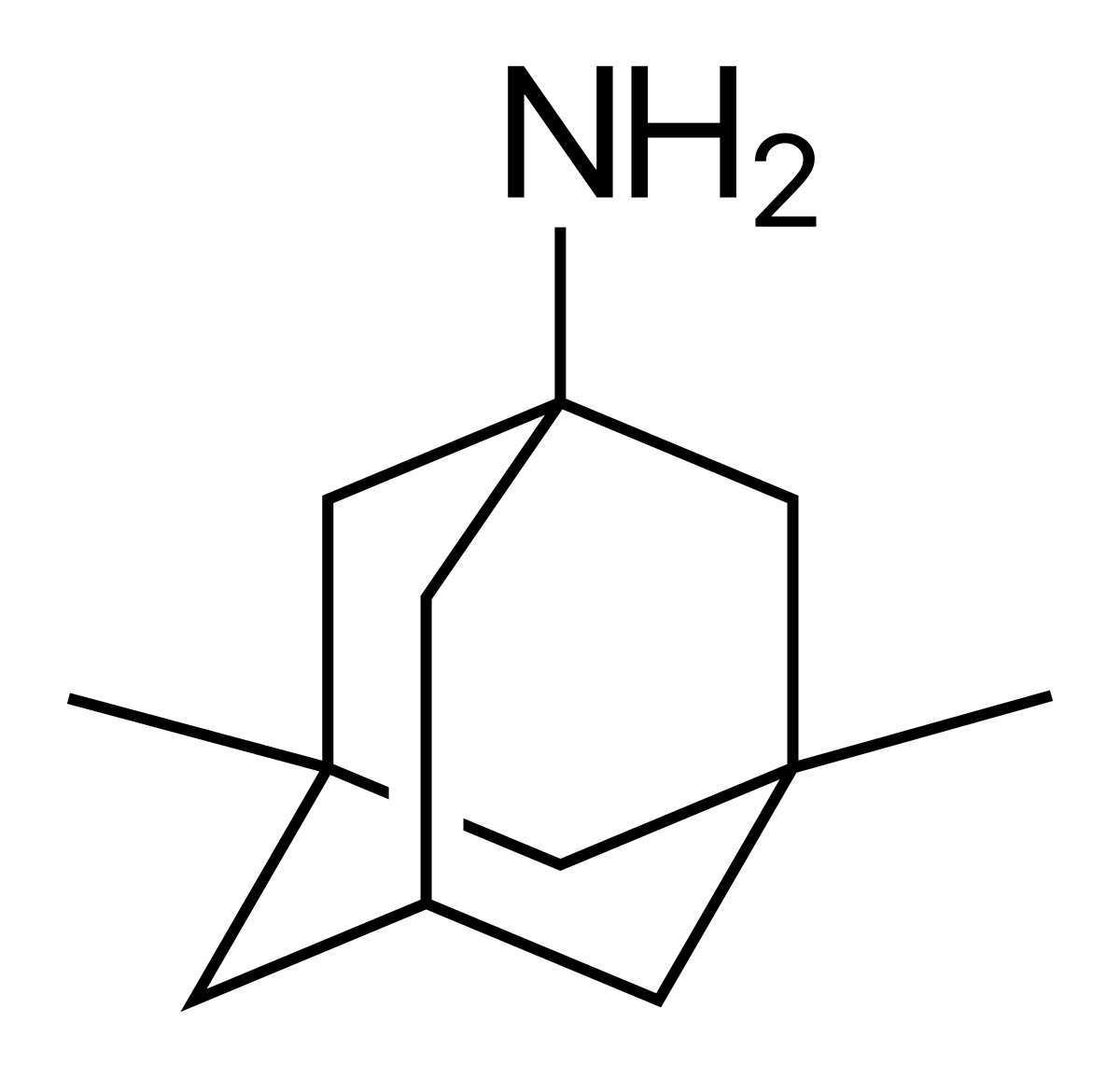 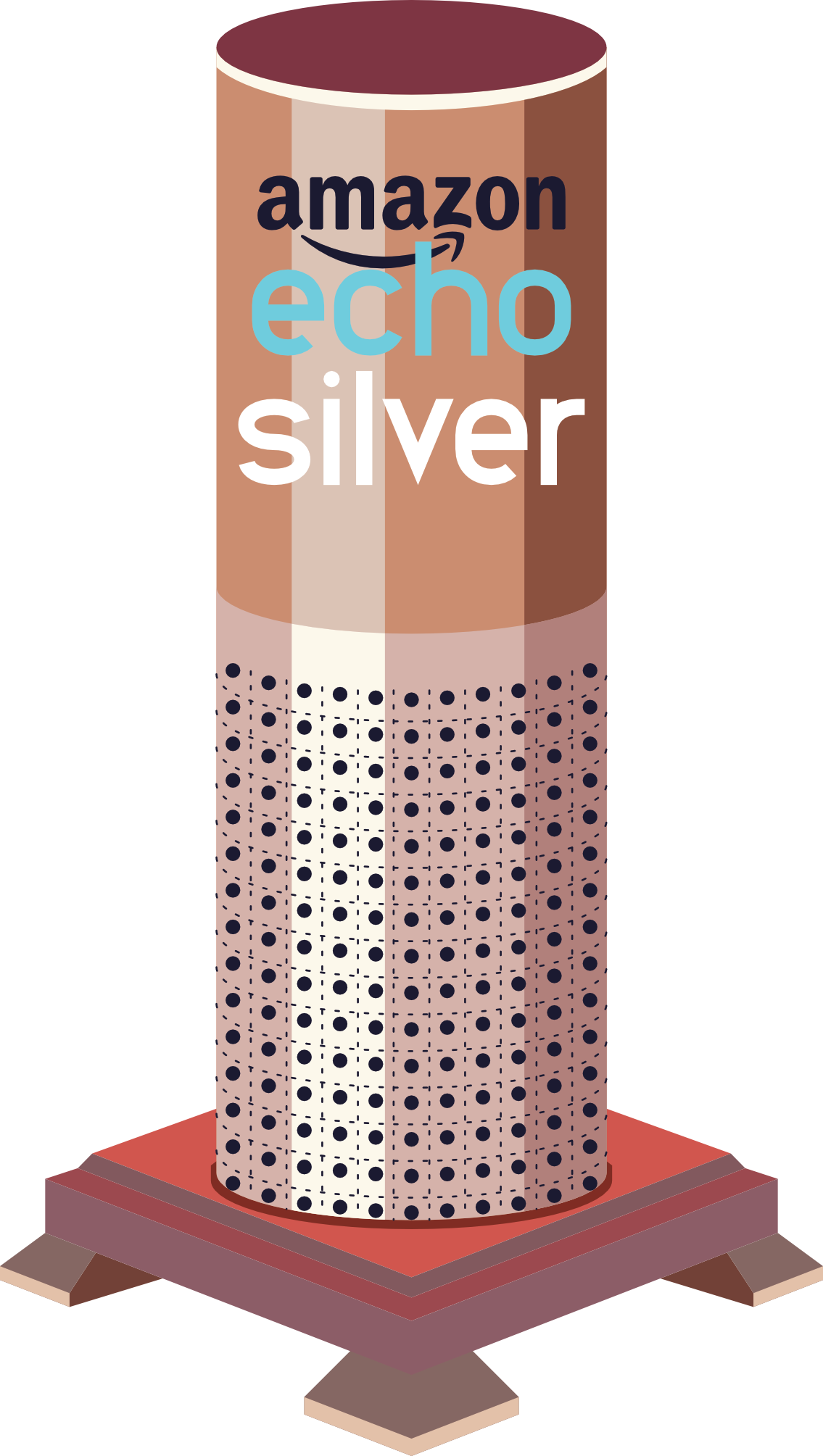 7 ER
14 ER
21 ER
28 ER
mg
5
10 
mg
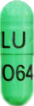 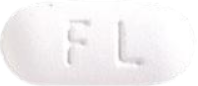 ❖ Low-affinity NMDA receptor antagonist
❖ Cognitive enhancer

FDA-approved for: 
 ❖ Alzheimer’s dementia, moderate–severe

Used off-label for: 
 ❖ Other types of dementia
 ❖ Substance use disorders
 ❖ ADHD
 ❖ OCD
 ❖ Neuropathic pain
 ❖ Bipolar disorder
 ❖ Augmentation of clozapine 
     for refractory psychosis 

“Memantine is for memory” 

NaMenDA has NMDA in its name.
Memantine 
(NAMENDA)
“Memaw’s 
Name reminder”
#147
2003
IR $15–$285
ER $70–$1275
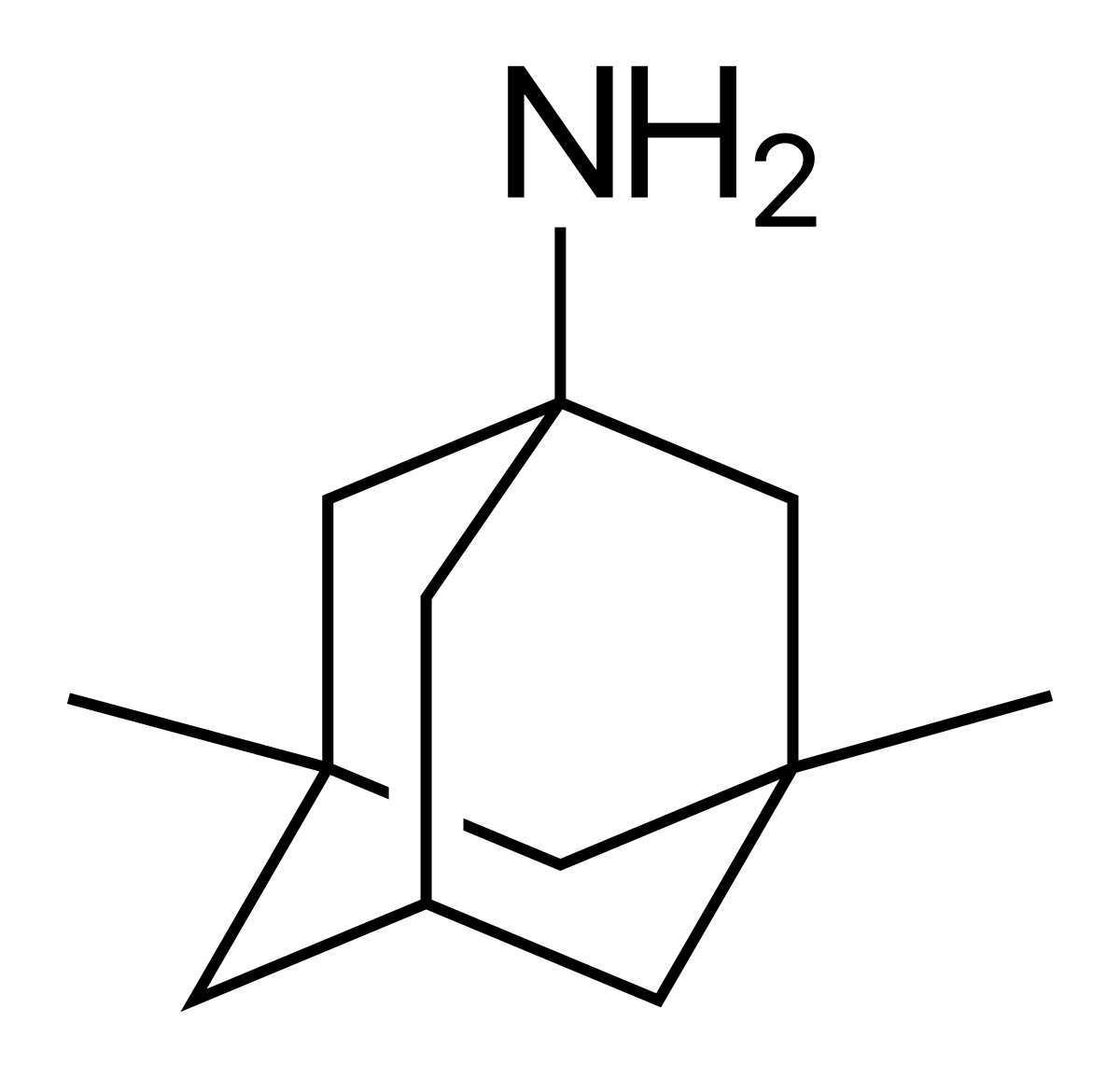 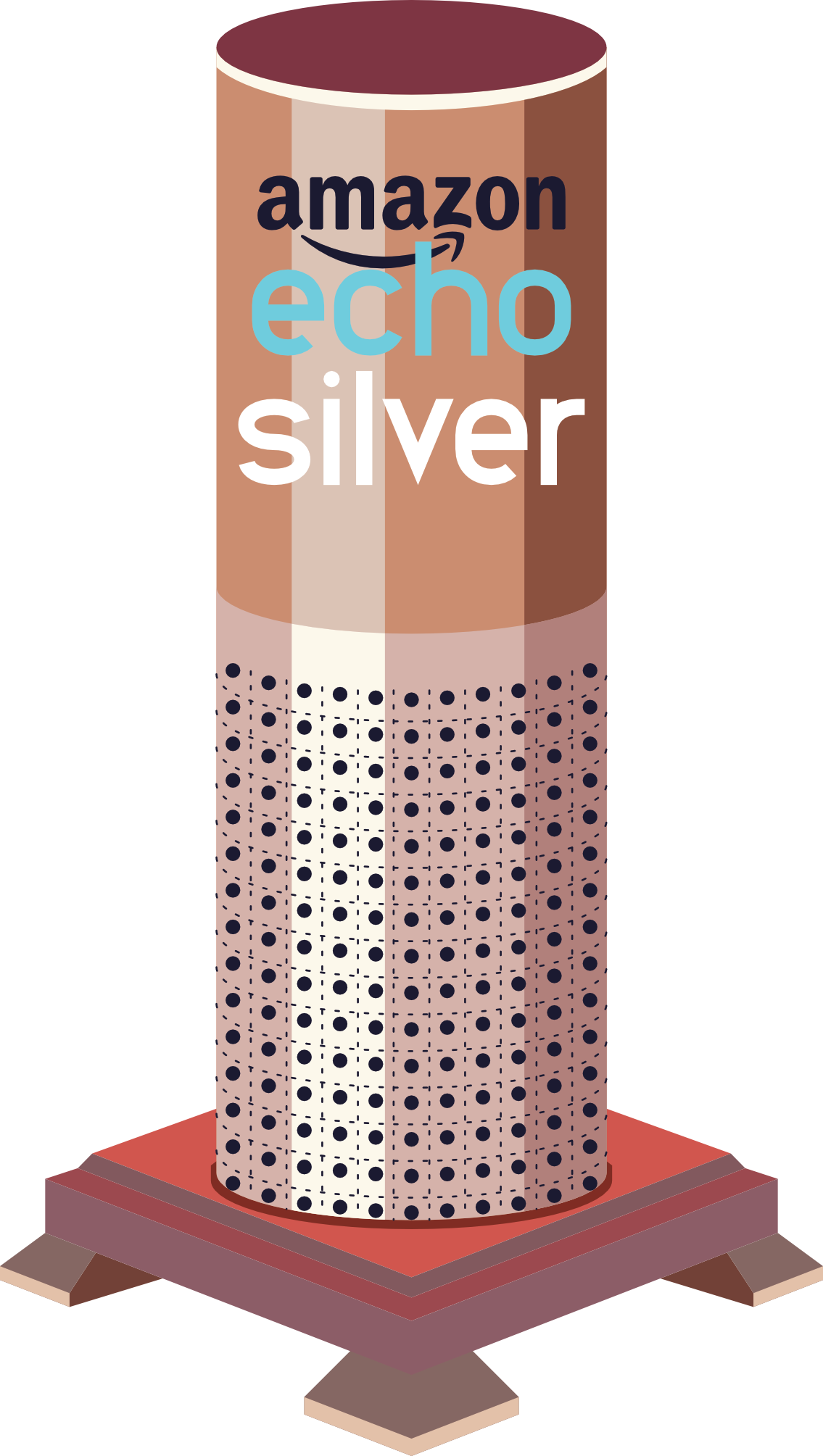 7 ER
14 ER
21 ER
28 ER
mg
5
10 
mg
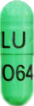 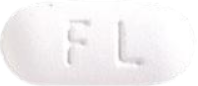 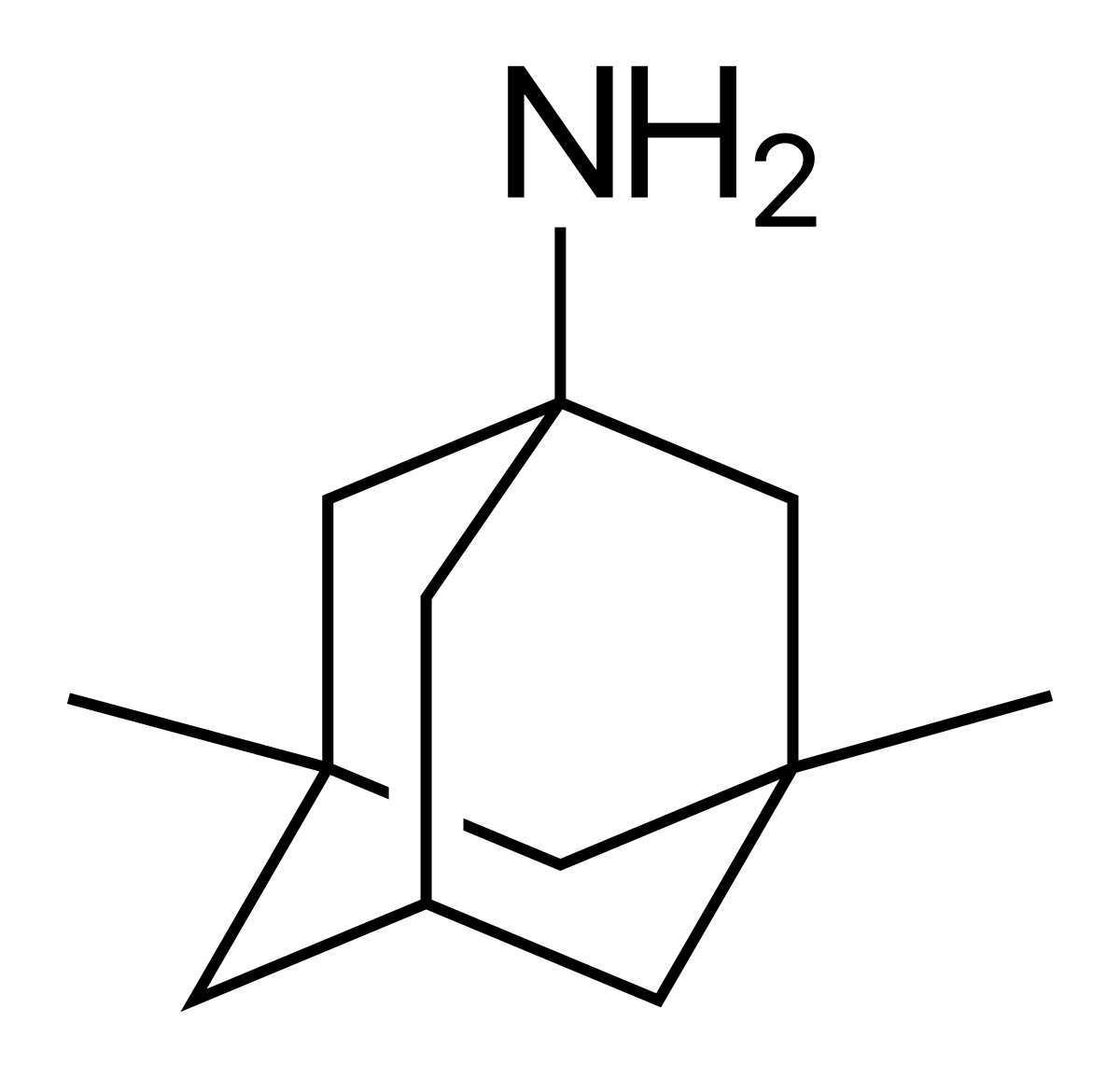 Memantine 
(NAMENDA)

“Memaw’s Name 
  reminder”
❖ Approved for Alzheimer’s dementia, moderate–severe



















.
2003
7 ER
14 ER
21 ER
28 ER
mg
5
10 
mg
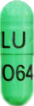 ❖ NMDA receptor 
    antagonist
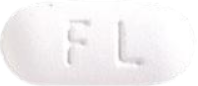 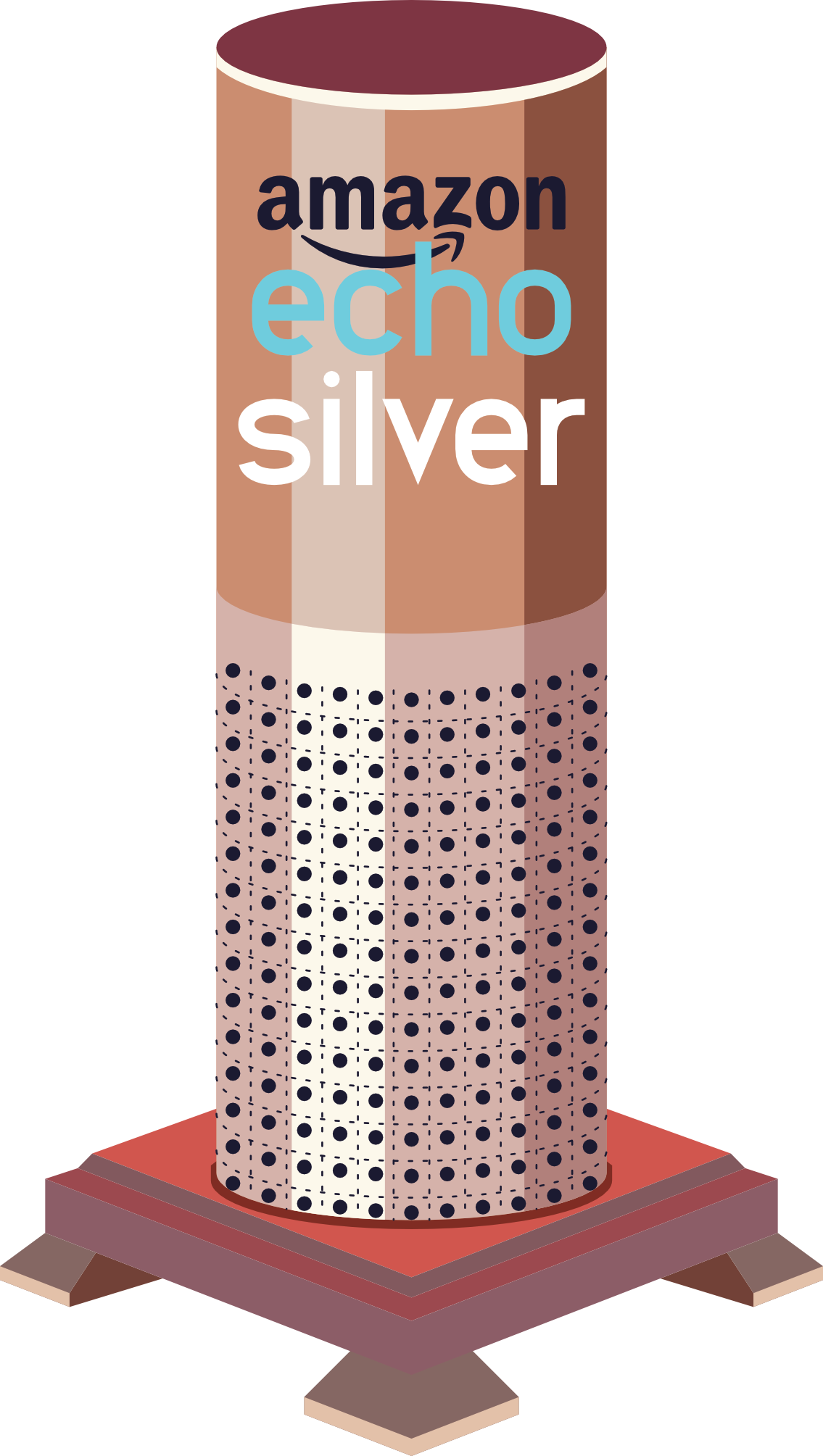 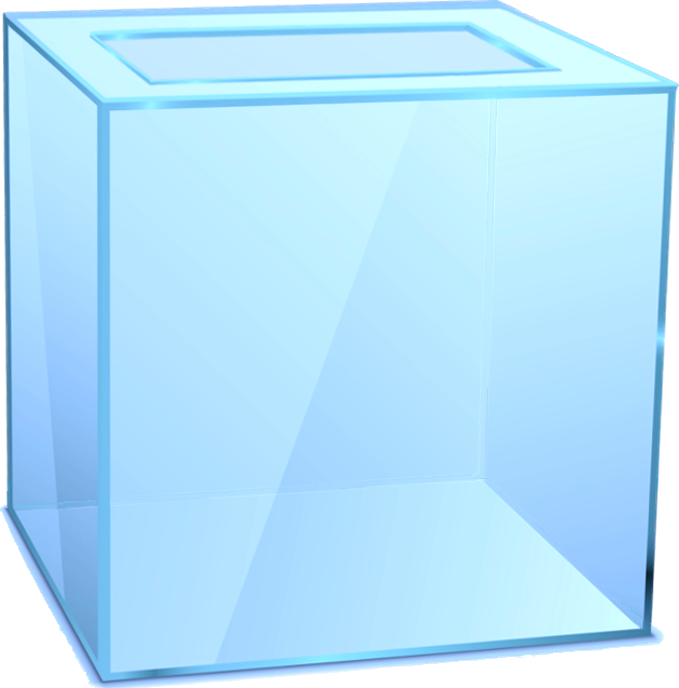 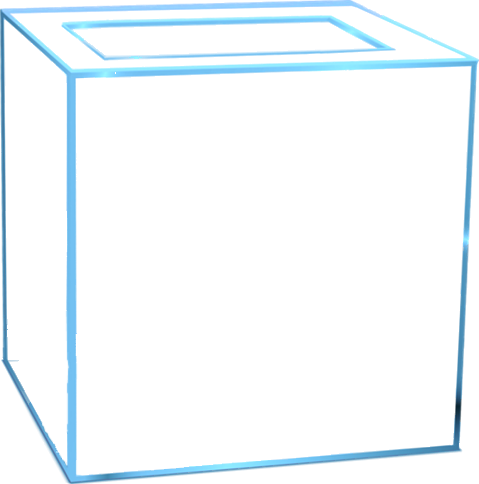 Significant kinetic interactions unlikely – “in a bubble”
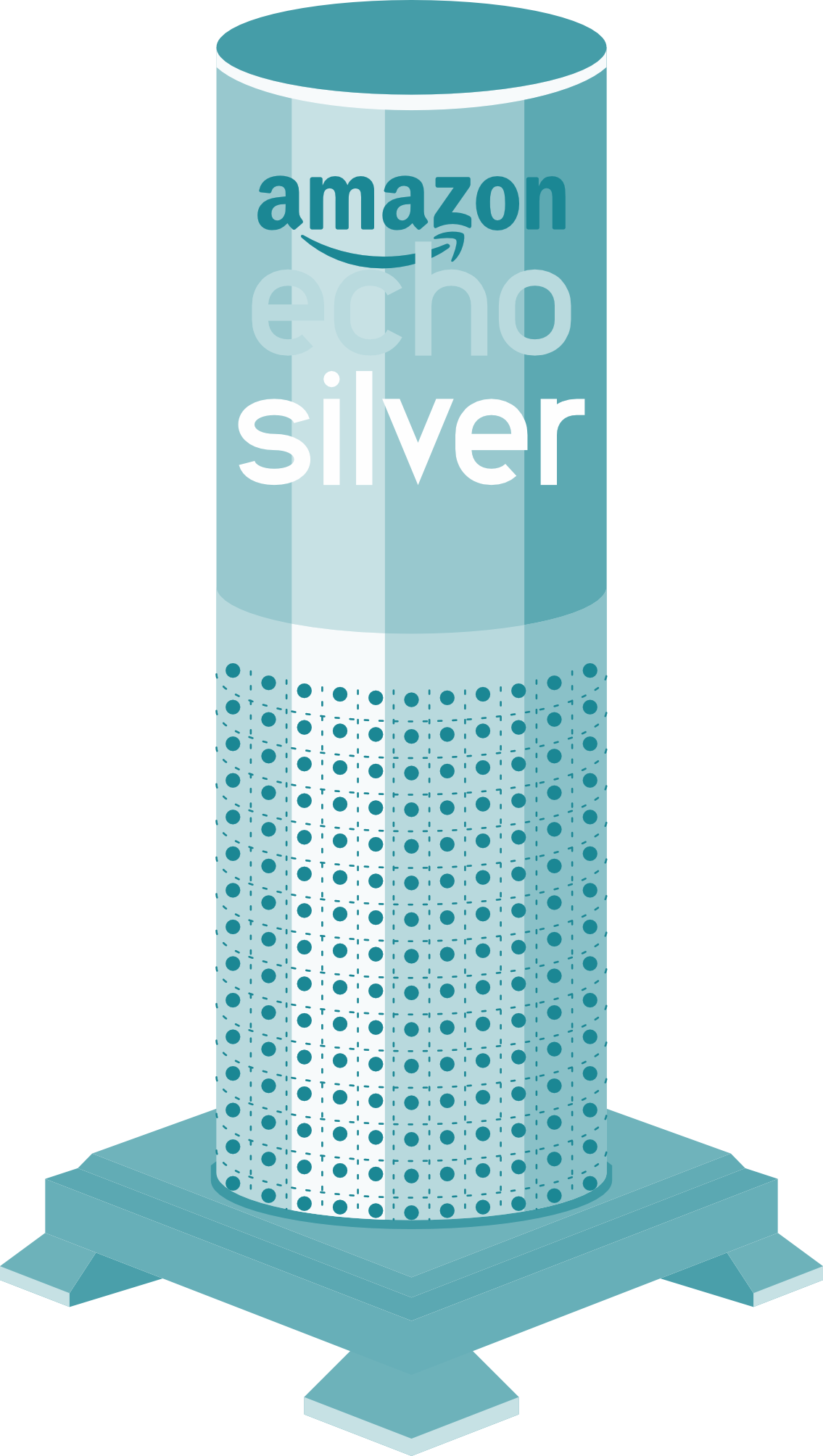 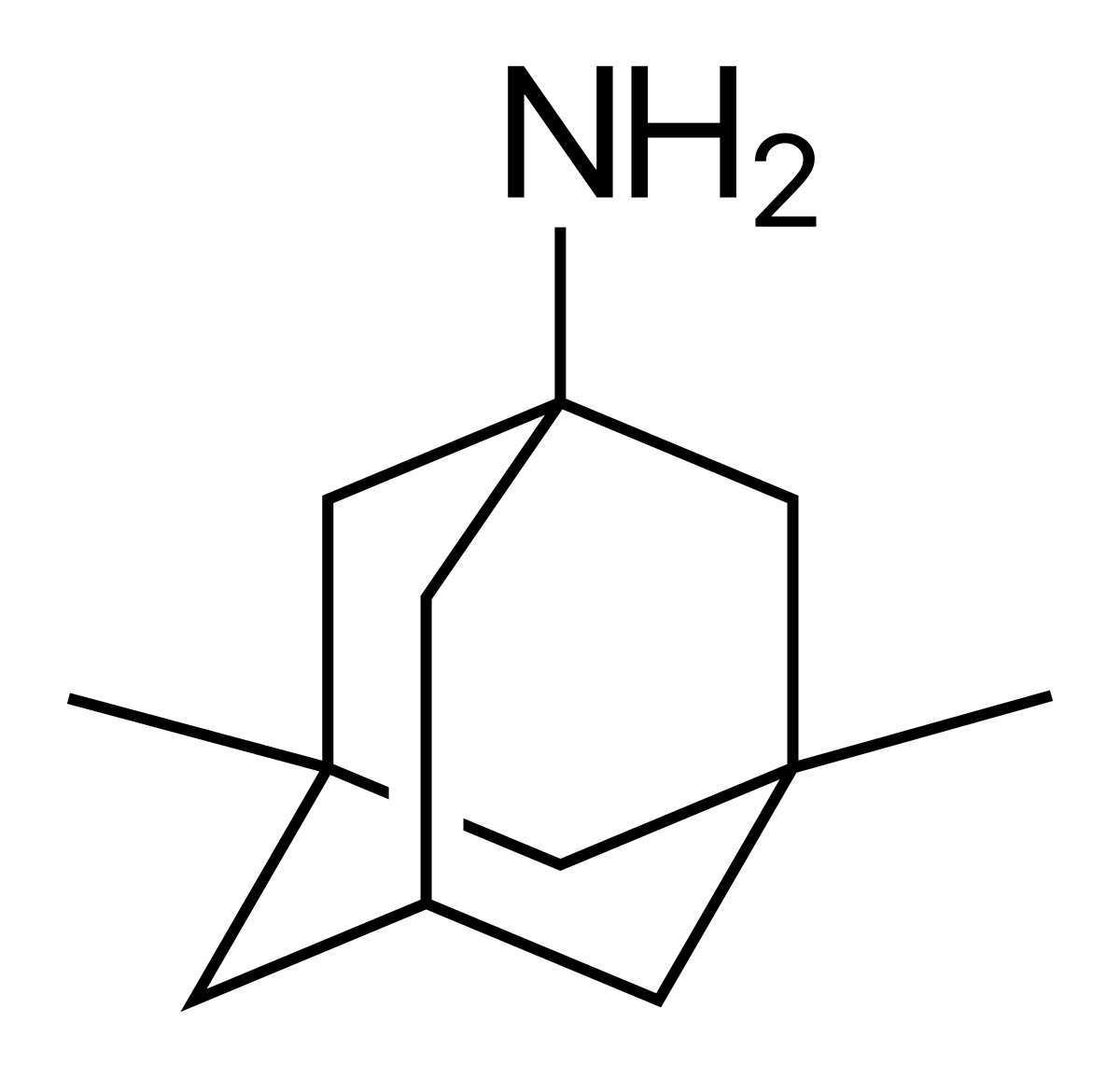 Memantine 
(NAMENDA)

“Memaw’s Name 
  reminder”
❖ Approved for Alzheimer’s dementia, moderate–severe

❖ Slightly more effective than placebo


















.
2003
7 ER
14 ER
21 ER
28 ER
mg
5
10 
mg
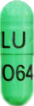 ❖ NMDA receptor 
    antagonist
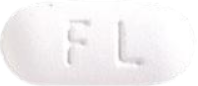 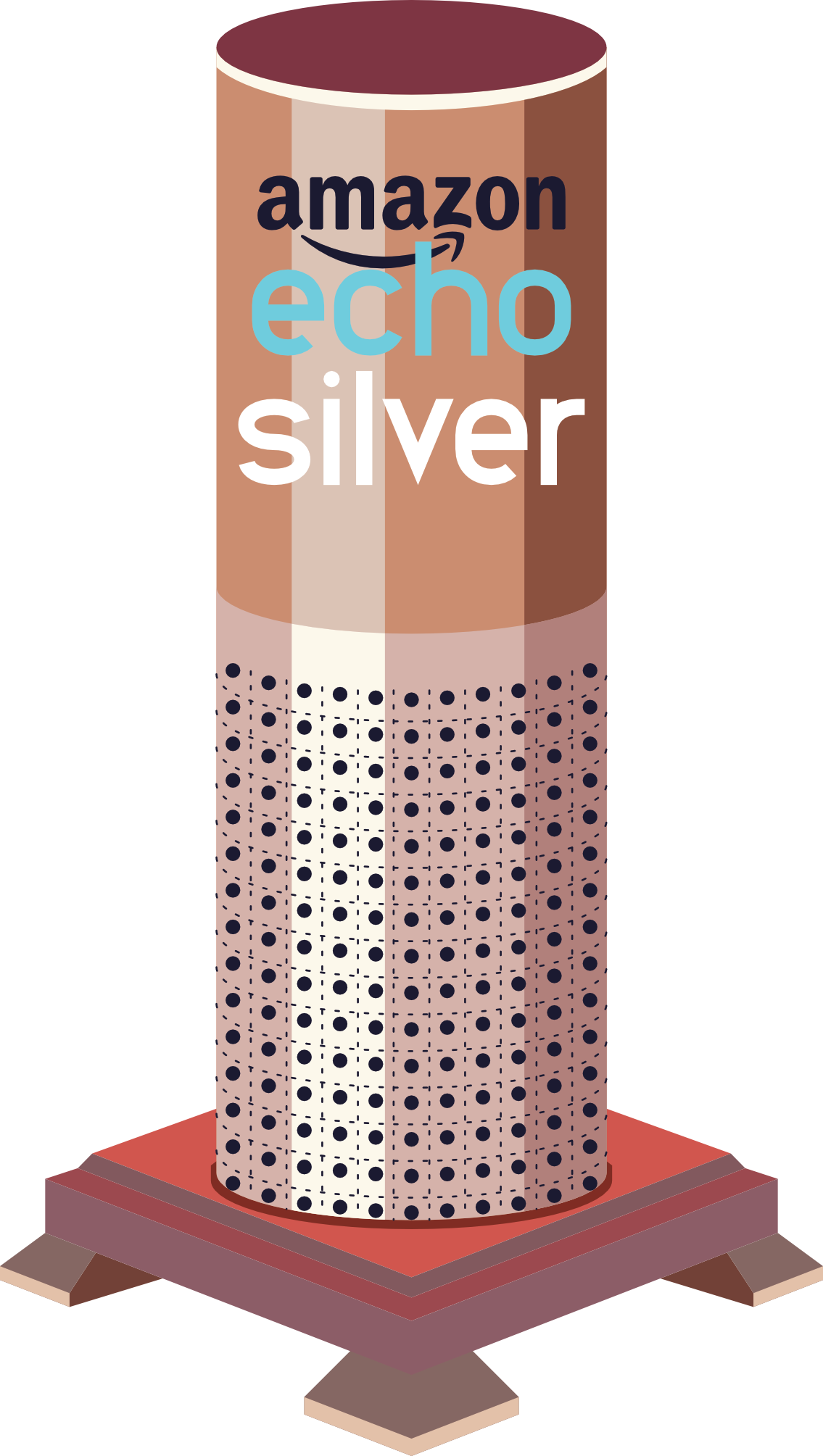 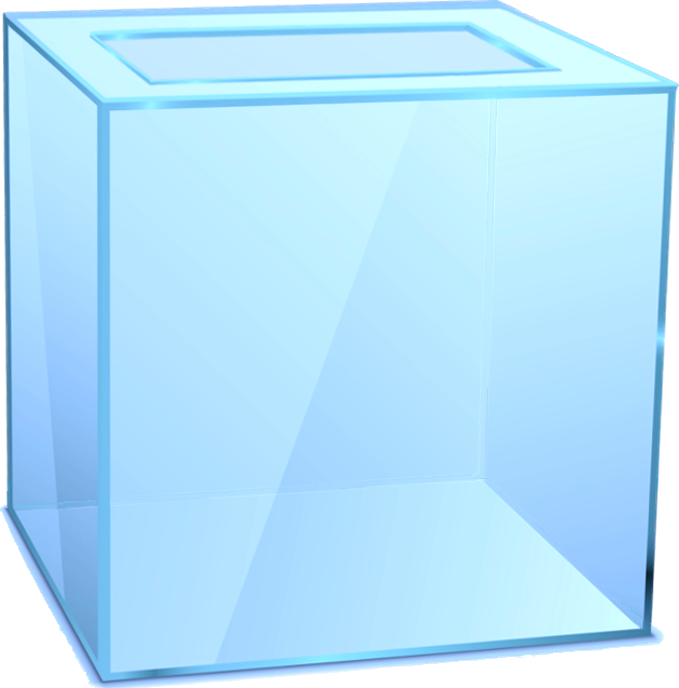 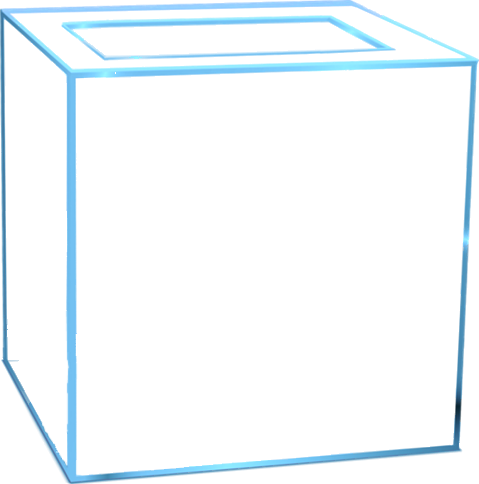 Significant kinetic interactions unlikely – “in a bubble”
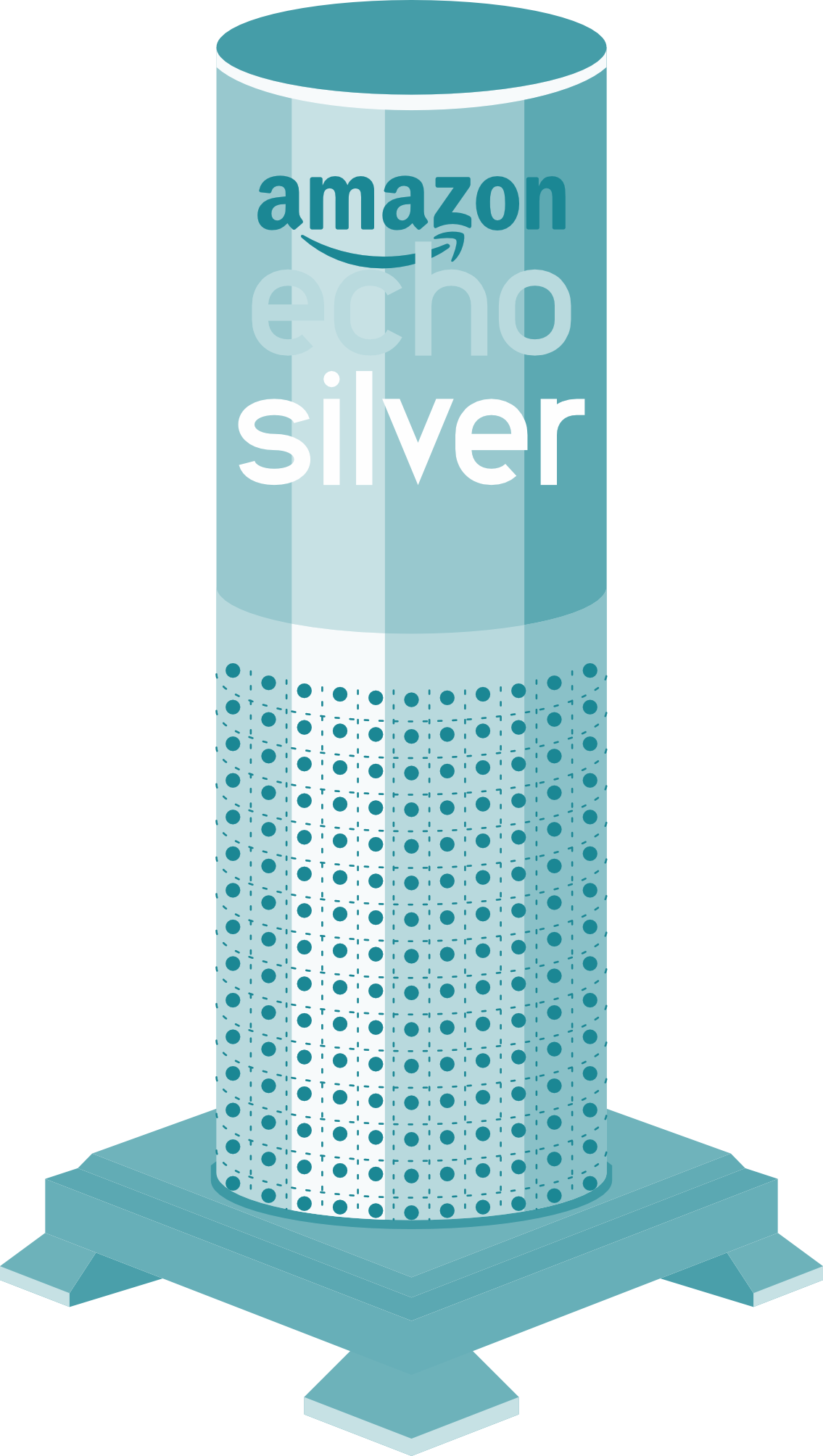 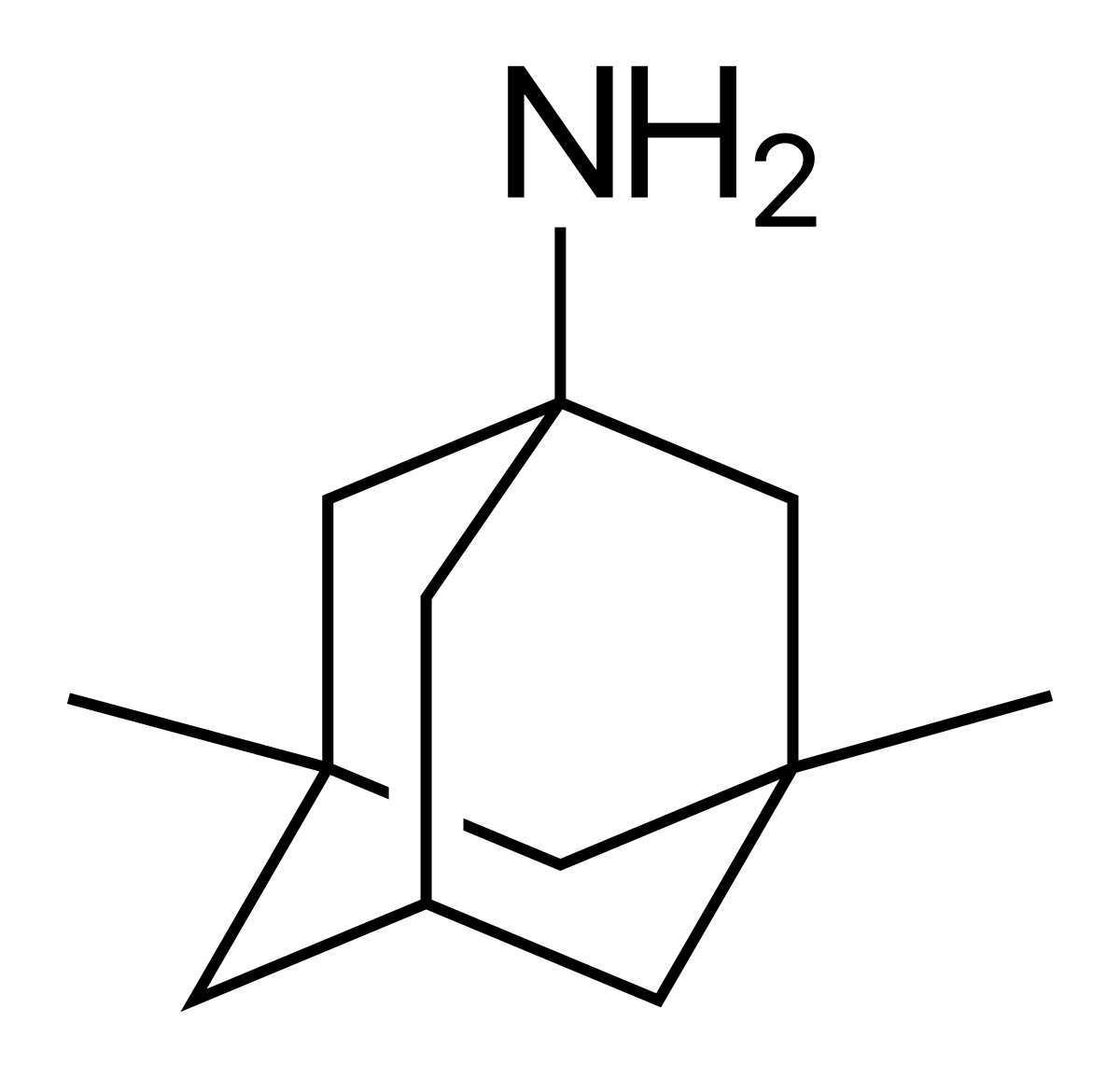 Memantine 
(NAMENDA)

“Memaw’s Name 
  reminder”
❖ Approved for Alzheimer’s dementia, moderate–severe

❖ Slightly more effective than placebo

❖ Often added after donepezil is established
















.
2003
7 ER
14 ER
21 ER
28 ER
mg
5
10 
mg
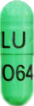 ❖ NMDA receptor 
    antagonist
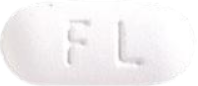 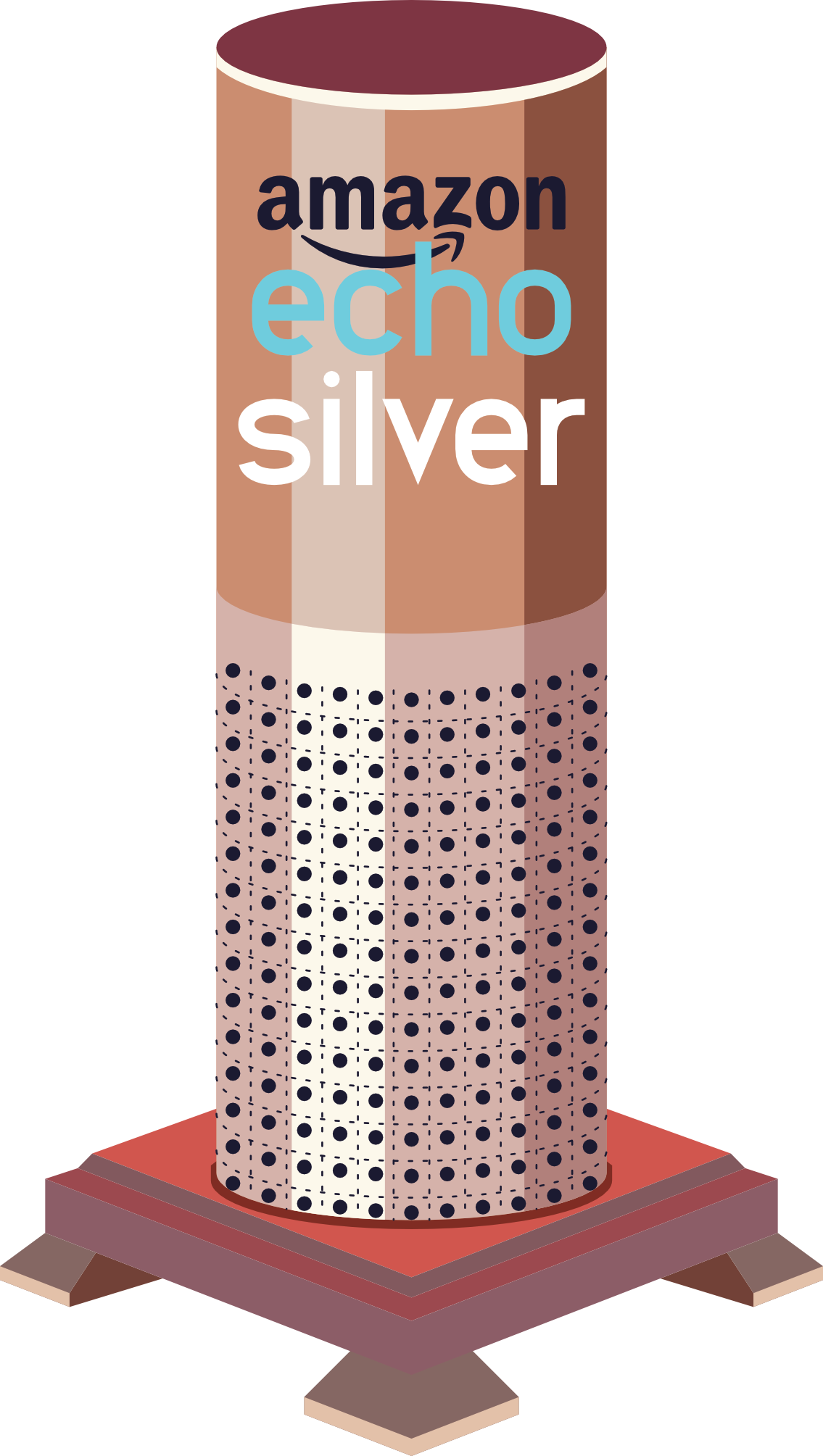 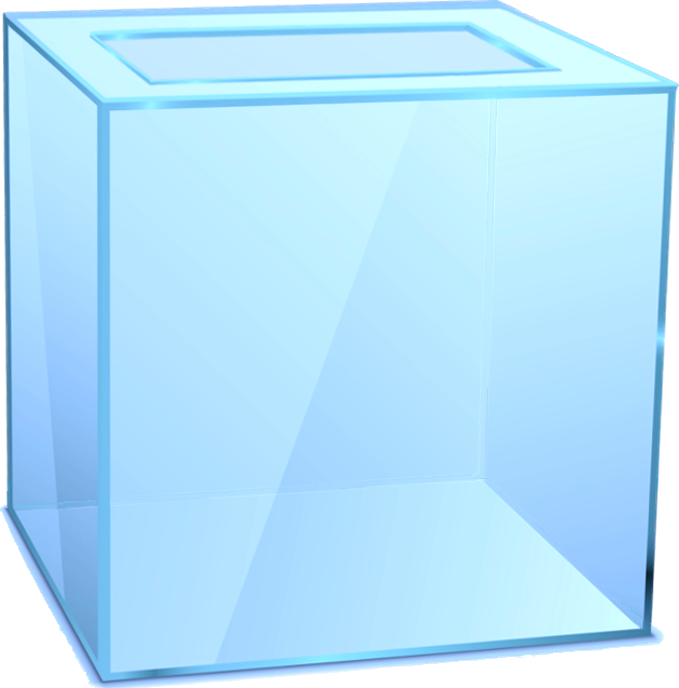 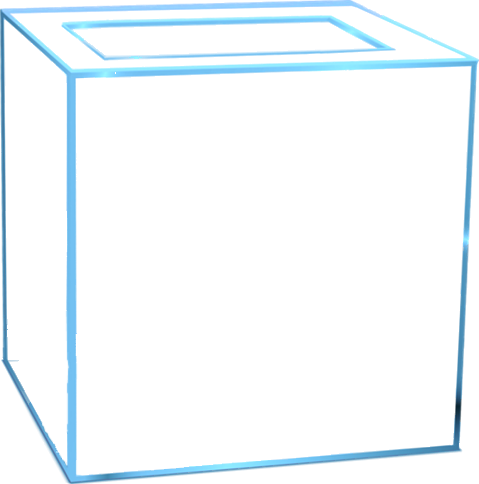 Significant kinetic interactions unlikely – “in a bubble”
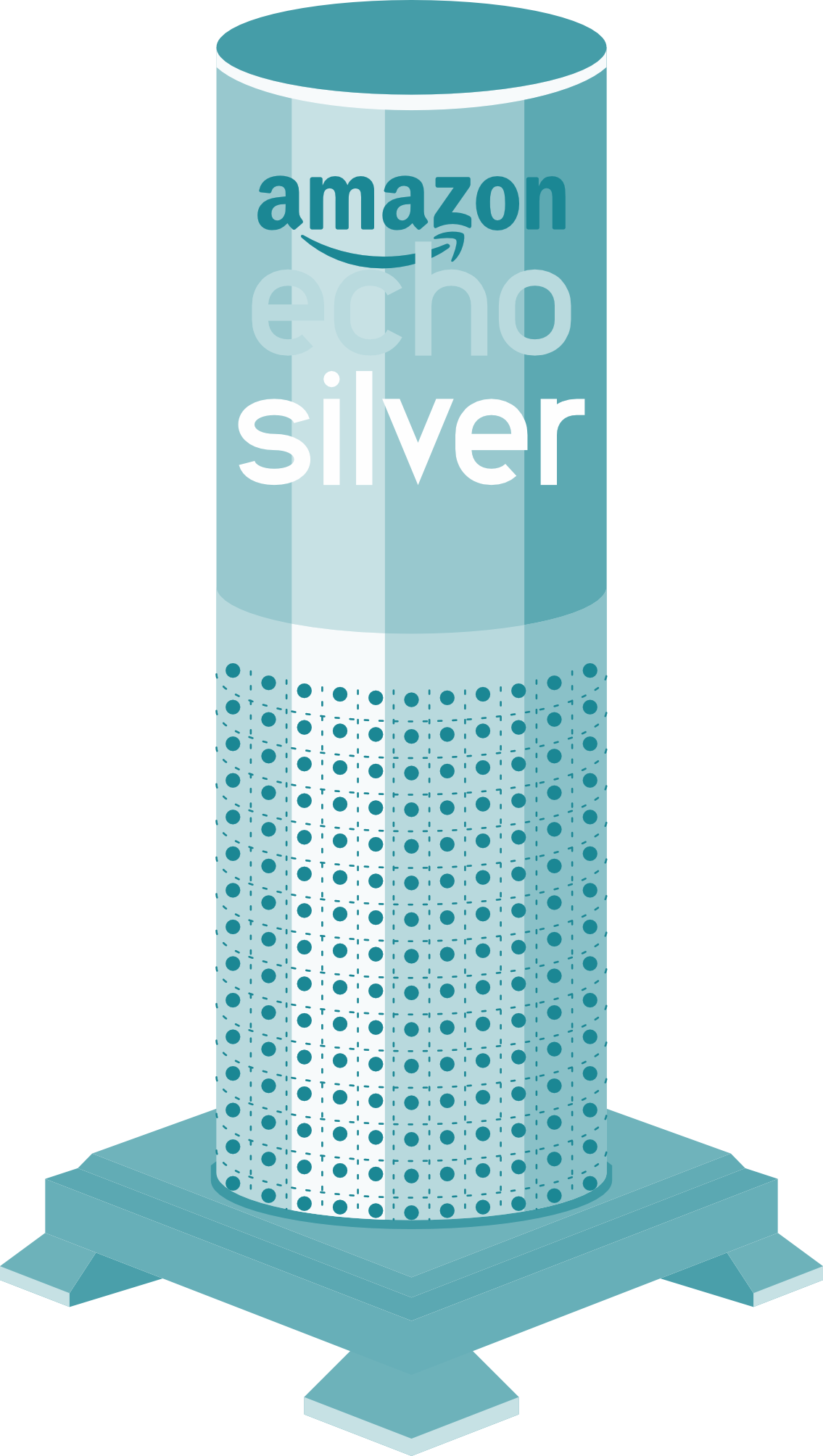 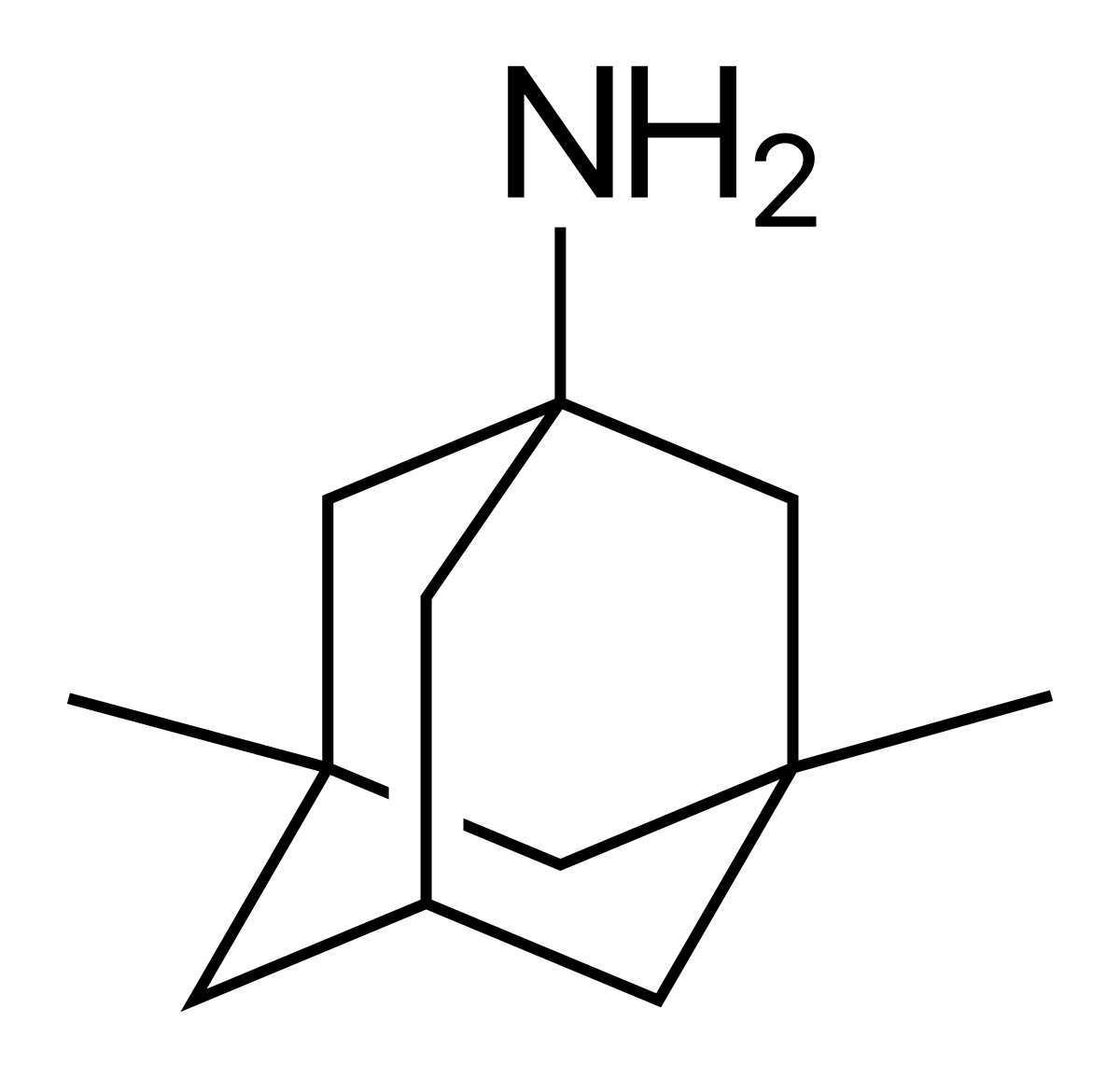 Memantine 
(NAMENDA)

“Memaw’s Name 
  reminder”
❖ Approved for Alzheimer’s dementia, moderate–severe

❖ Slightly more effective than placebo

❖ Often added after donepezil is established

❖ Safe with outstanding tolerability profile














.
2003
7 ER
14 ER
21 ER
28 ER
mg
5
10 
mg
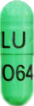 ❖ NMDA receptor 
    antagonist
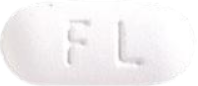 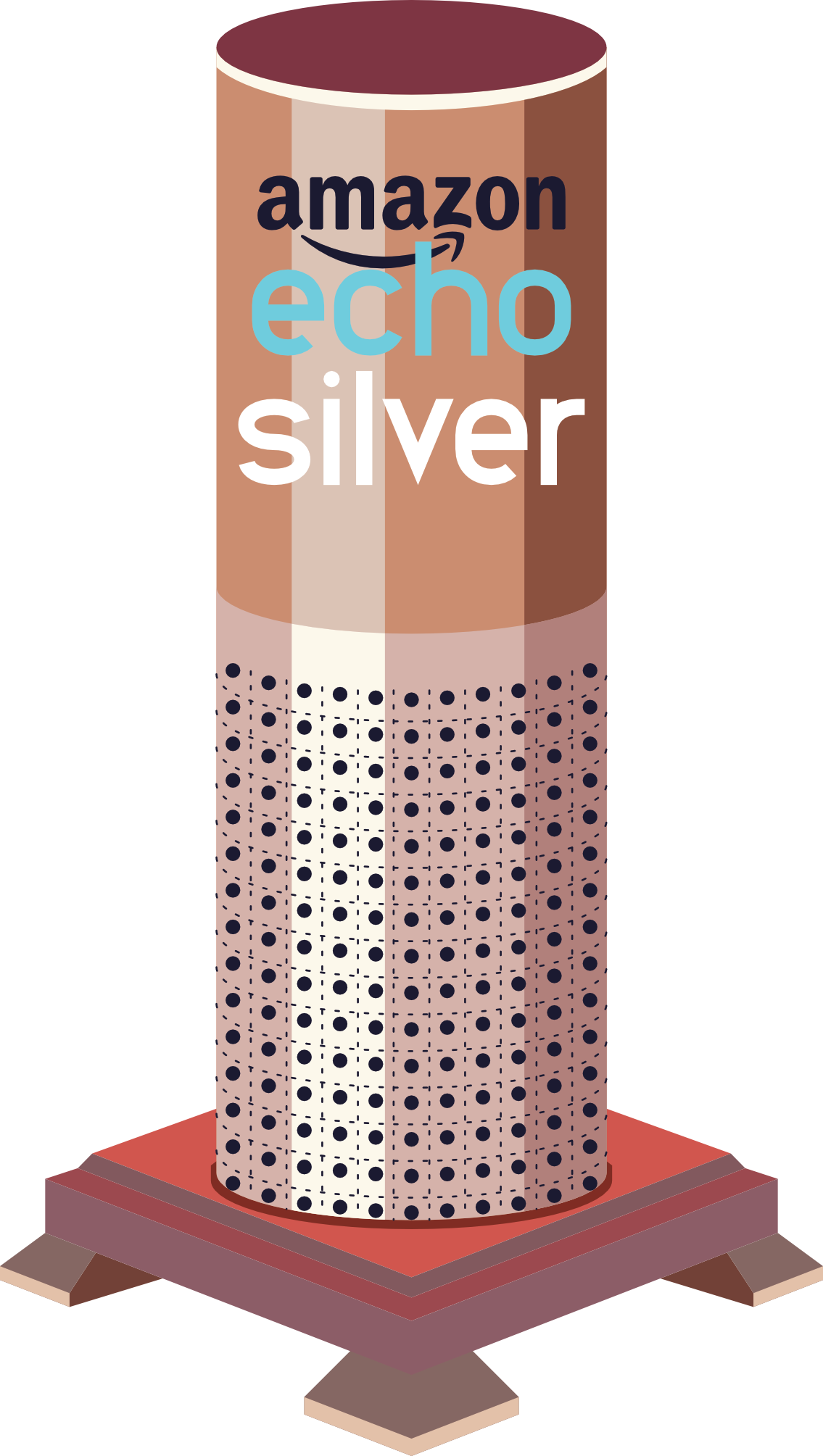 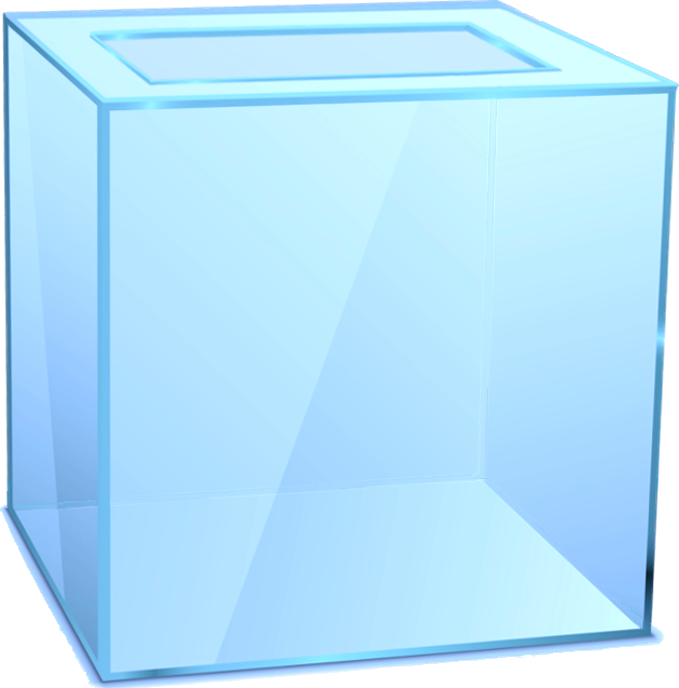 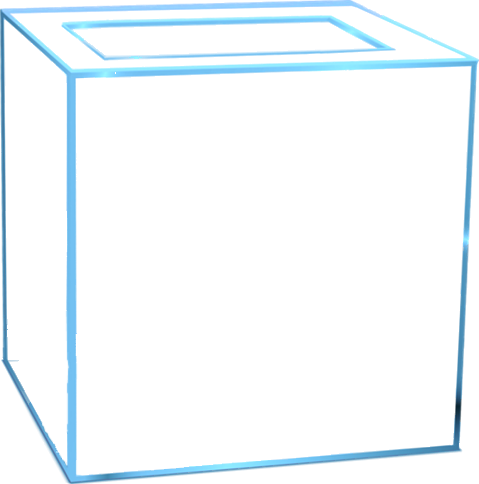 Significant kinetic interactions unlikely – “in a bubble”
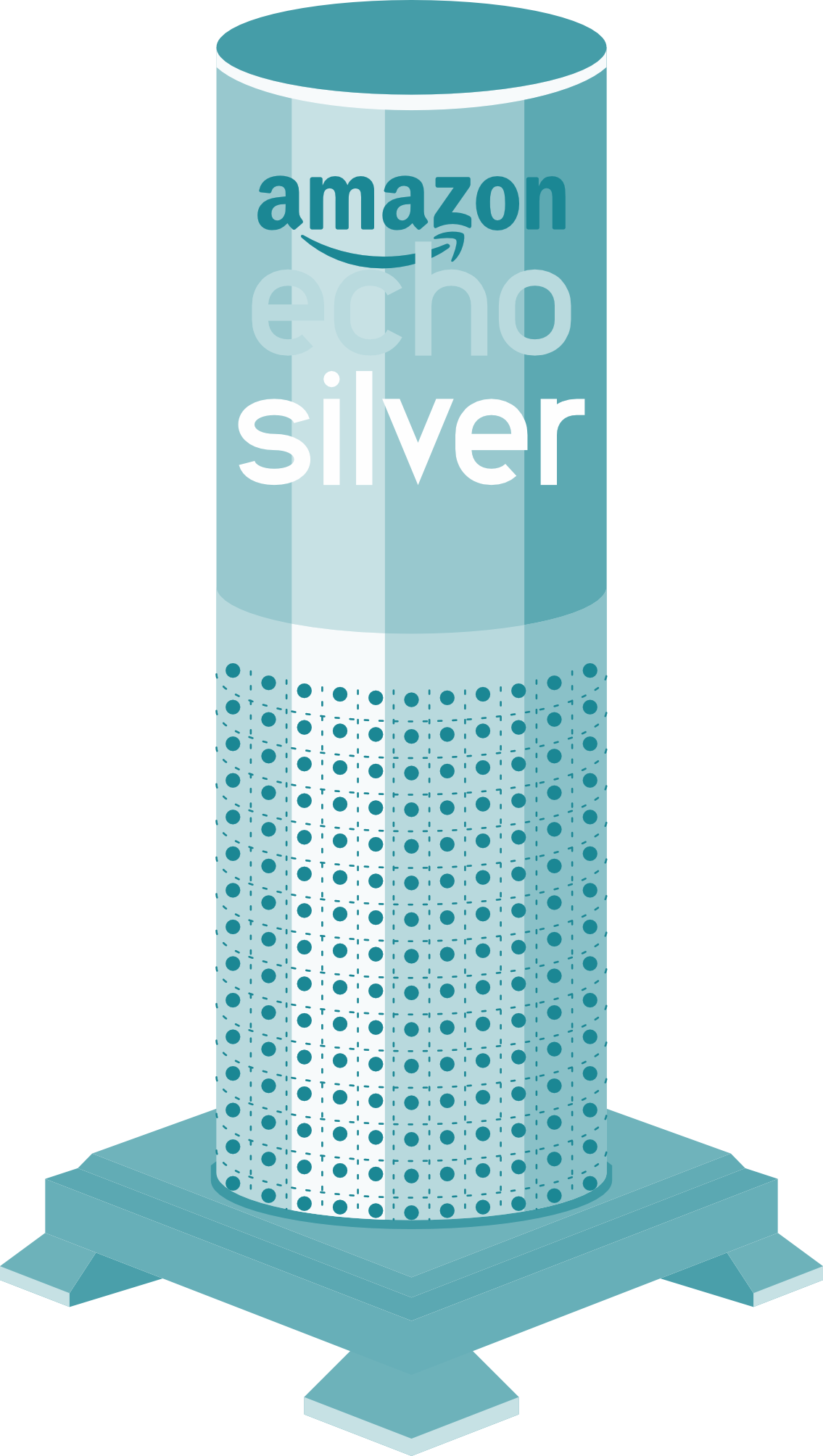 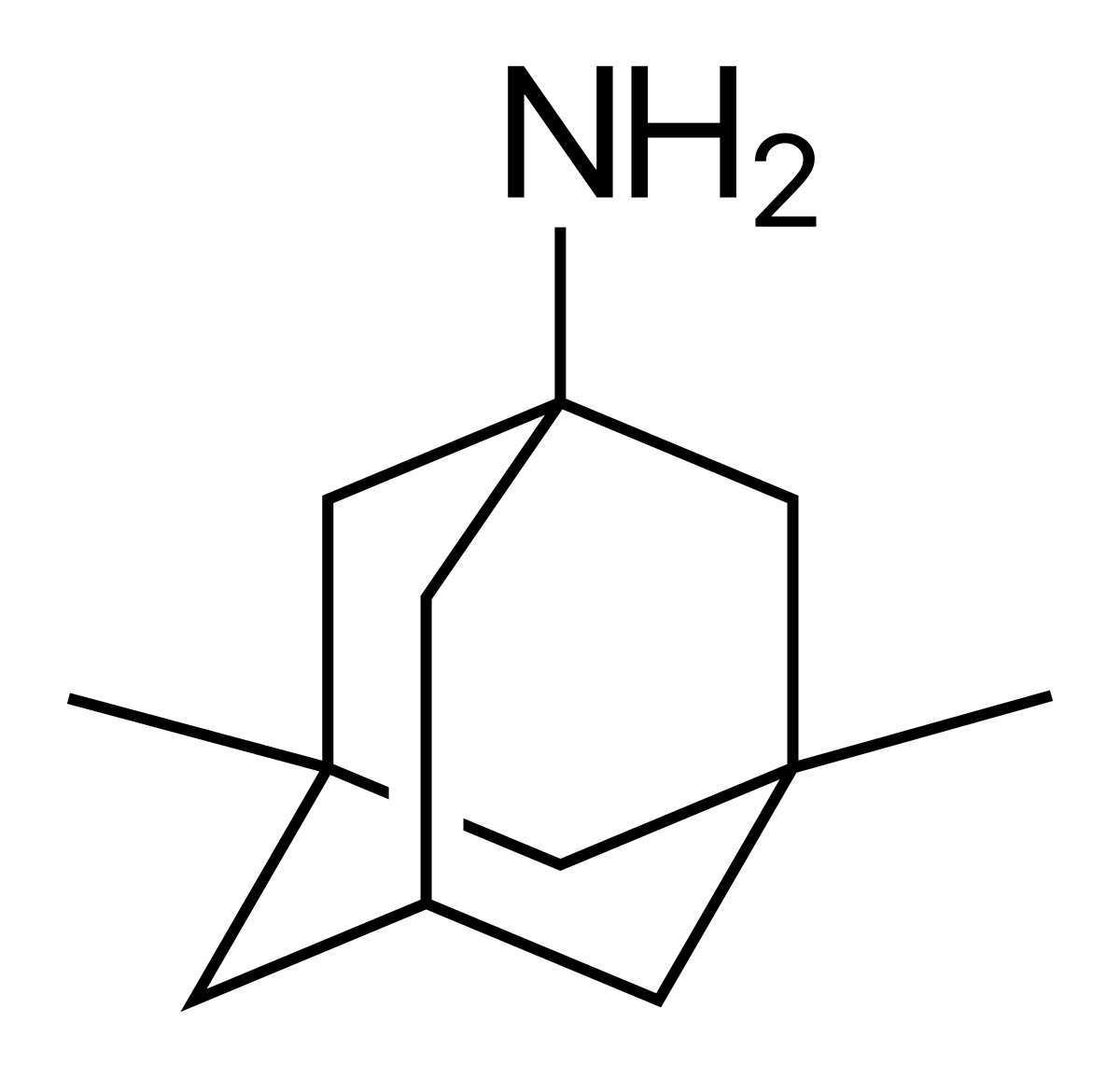 Memantine 
(NAMENDA)

“Memaw’s Name 
  reminder”
❖ Approved for Alzheimer’s dementia, moderate–severe

❖ Slightly more effective than placebo

❖ Often added after donepezil is established

❖ Safe with outstanding tolerability profile

❖ Headache 5.7% (vs 2% for placebo)












.
2003
7 ER
14 ER
21 ER
28 ER
mg
5
10 
mg
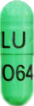 ❖ NMDA receptor 
    antagonist
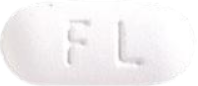 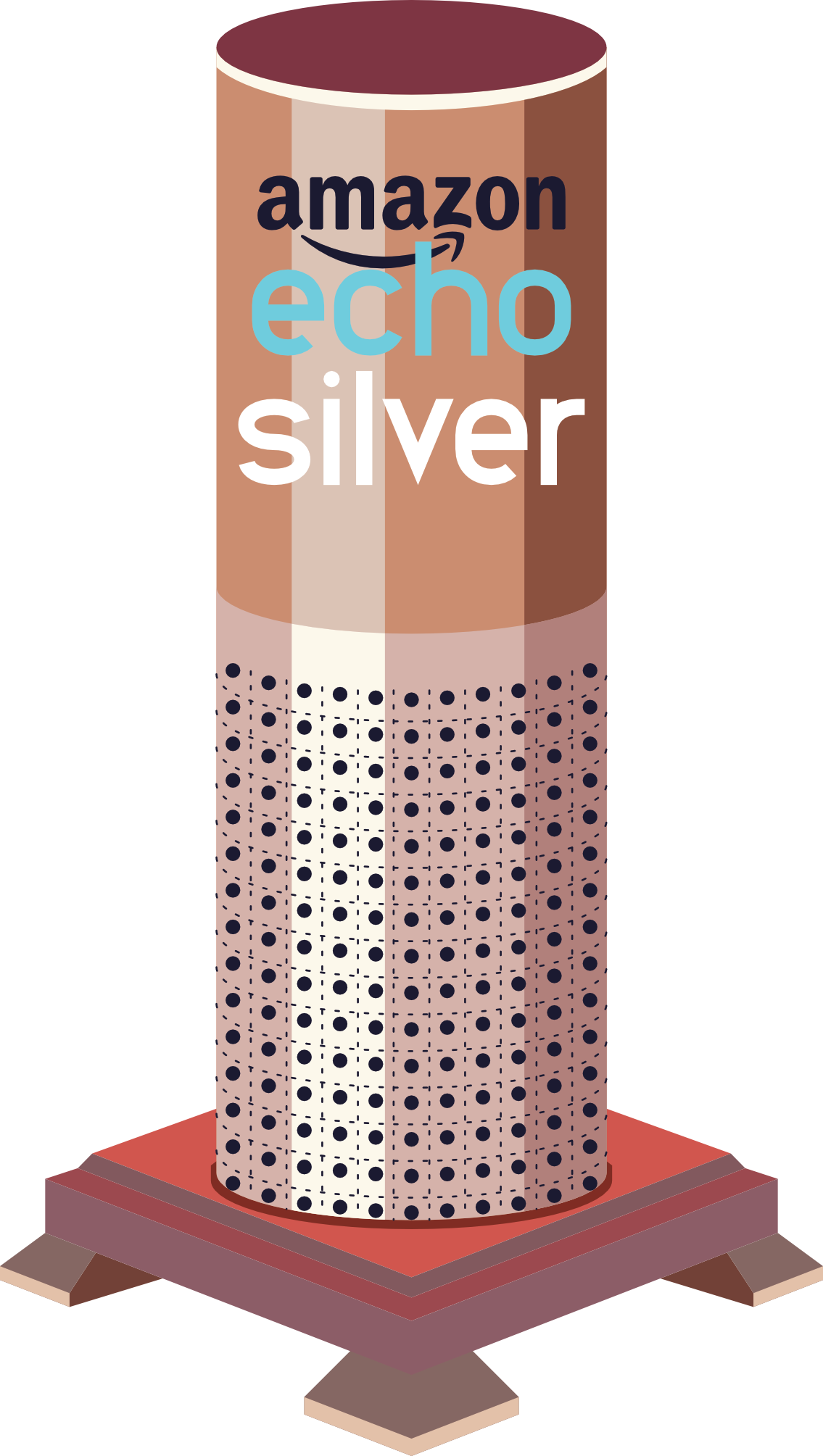 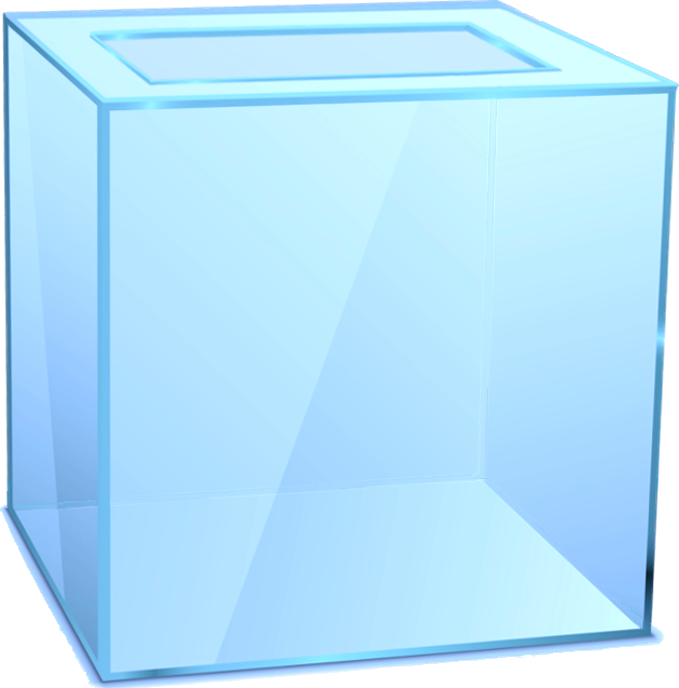 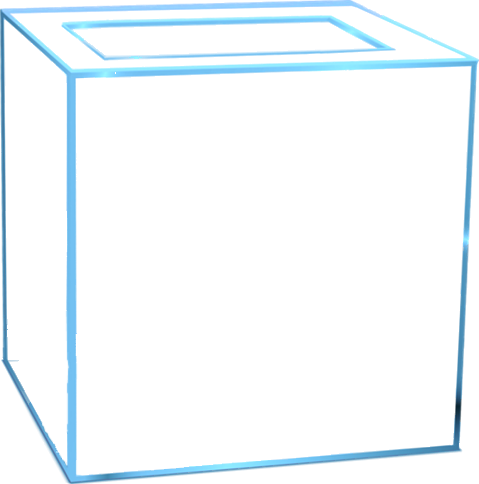 Significant kinetic interactions unlikely – “in a bubble”
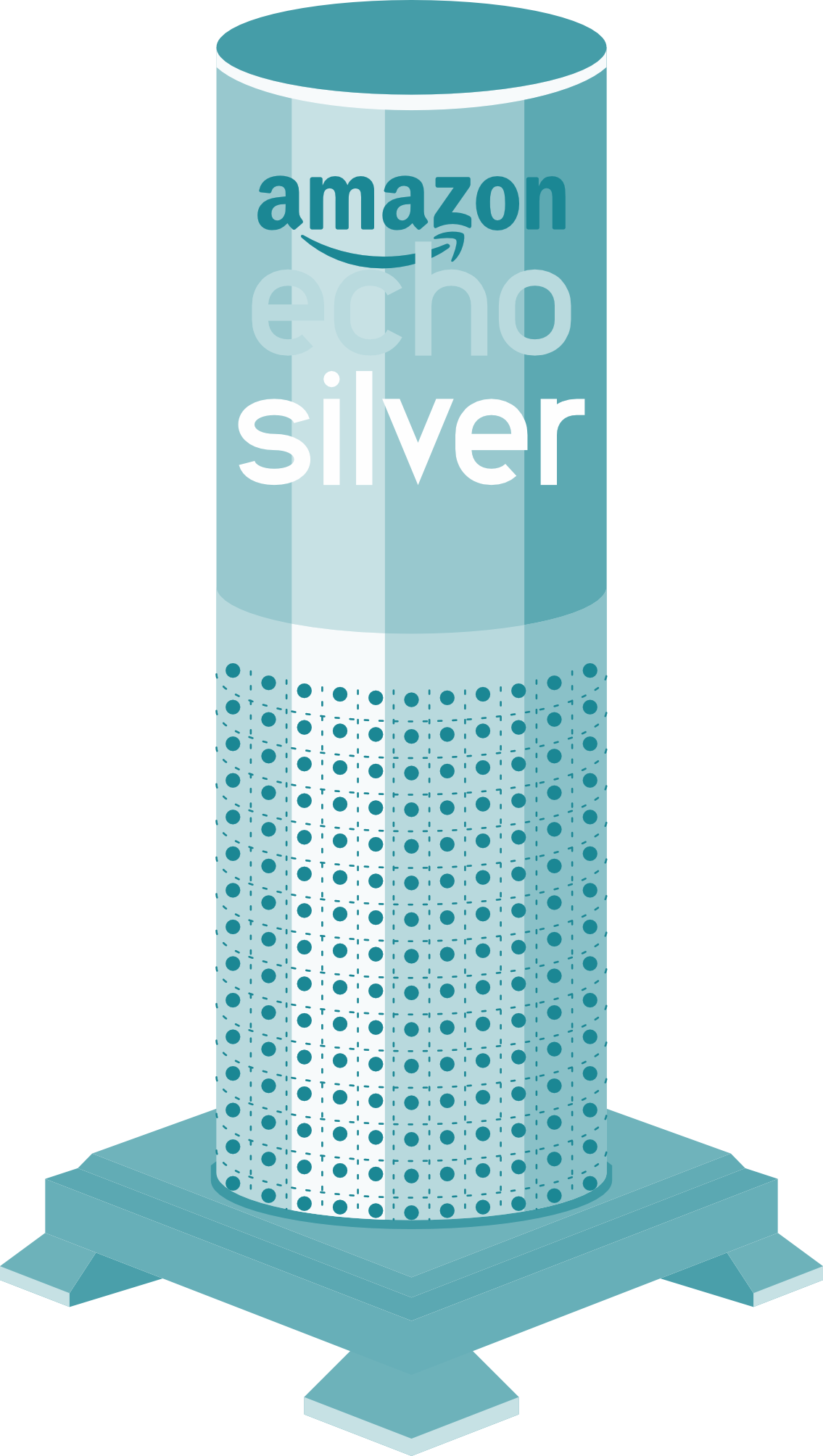 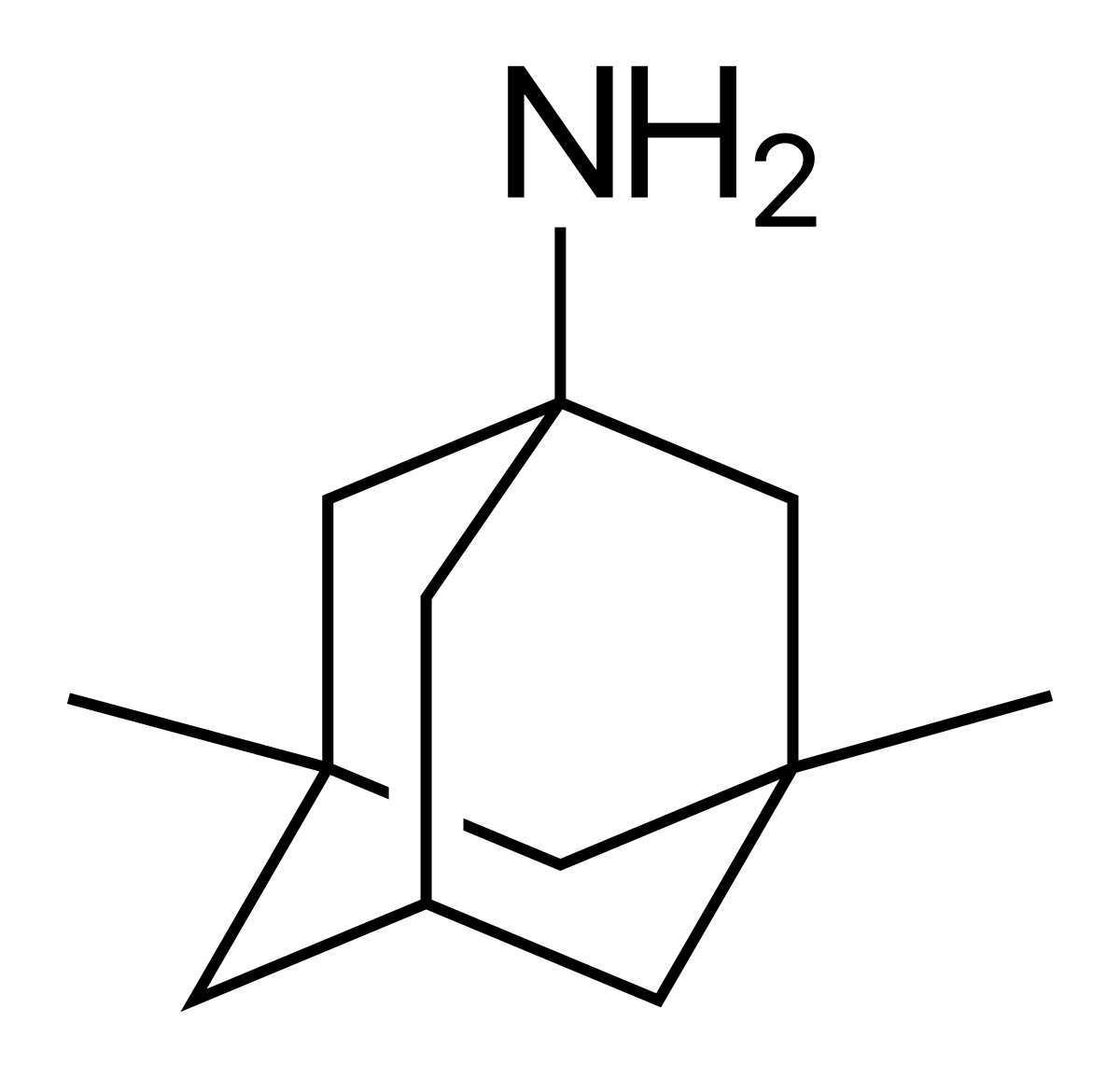 Memantine 
(NAMENDA)

“Memaw’s Name 
  reminder”
❖ Approved for Alzheimer’s dementia, moderate–severe

❖ Slightly more effective than placebo

❖ Often added after donepezil is established

❖ Safe with outstanding tolerability profile

❖ Headache 5.7% (vs 2% for placebo)

❖ Agitation (1.6%) was less than placebo (4.6%). 










.
2003
7 ER
14 ER
21 ER
28 ER
mg
5
10 
mg
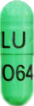 ❖ NMDA receptor 
    antagonist
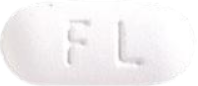 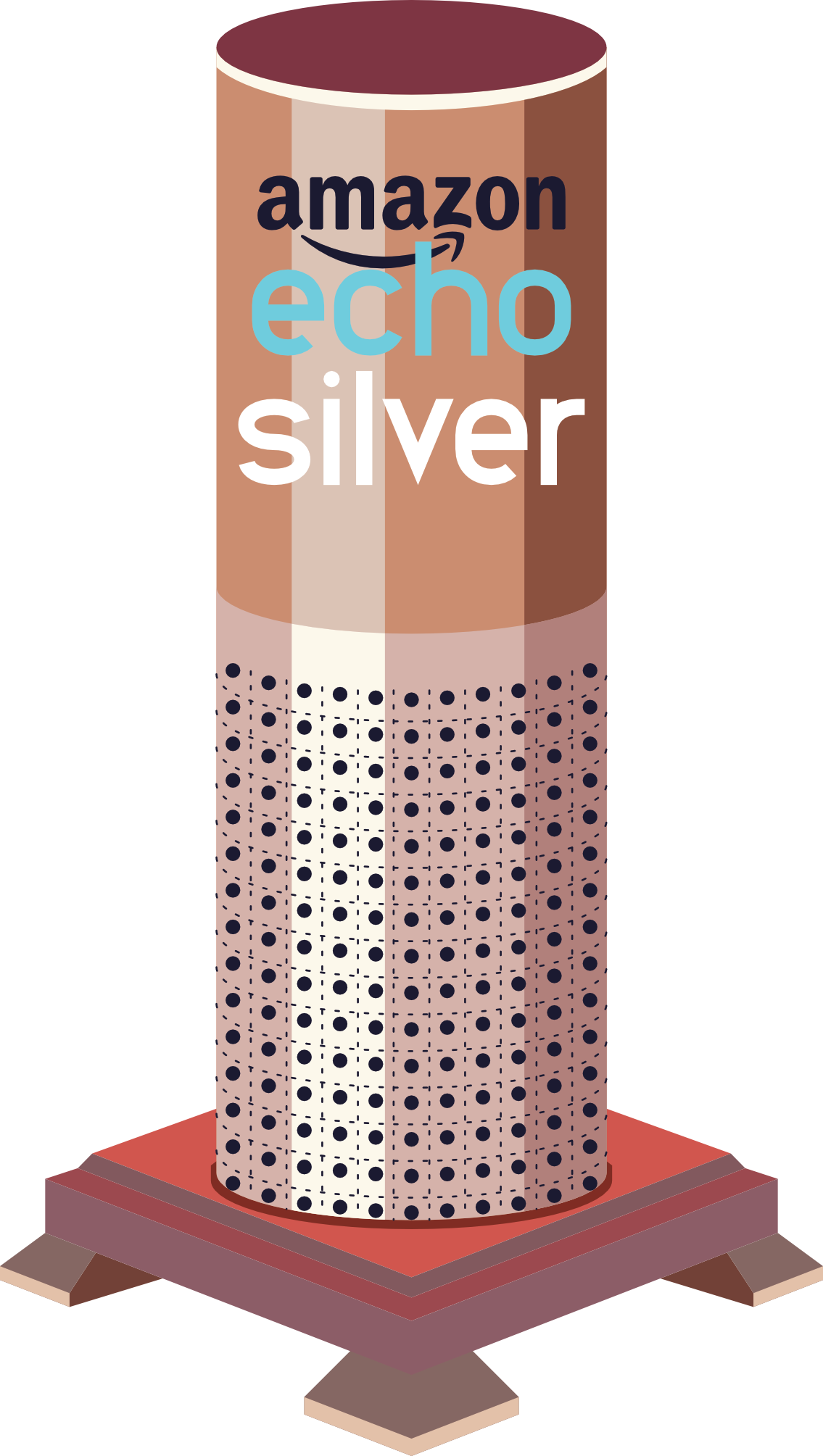 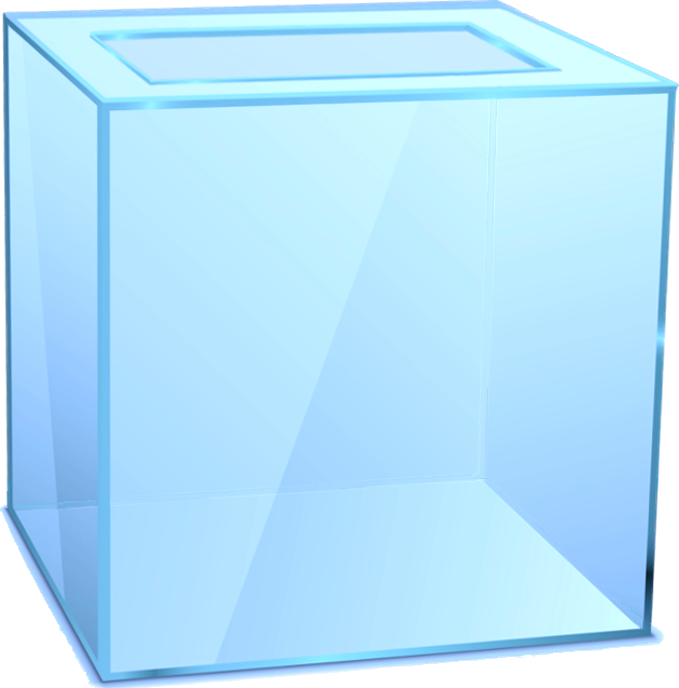 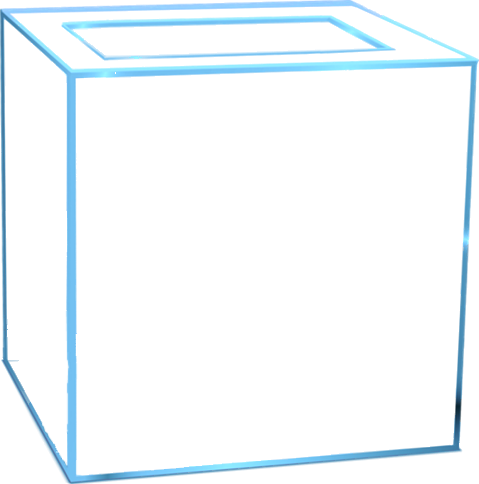 Significant kinetic interactions unlikely – “in a bubble”
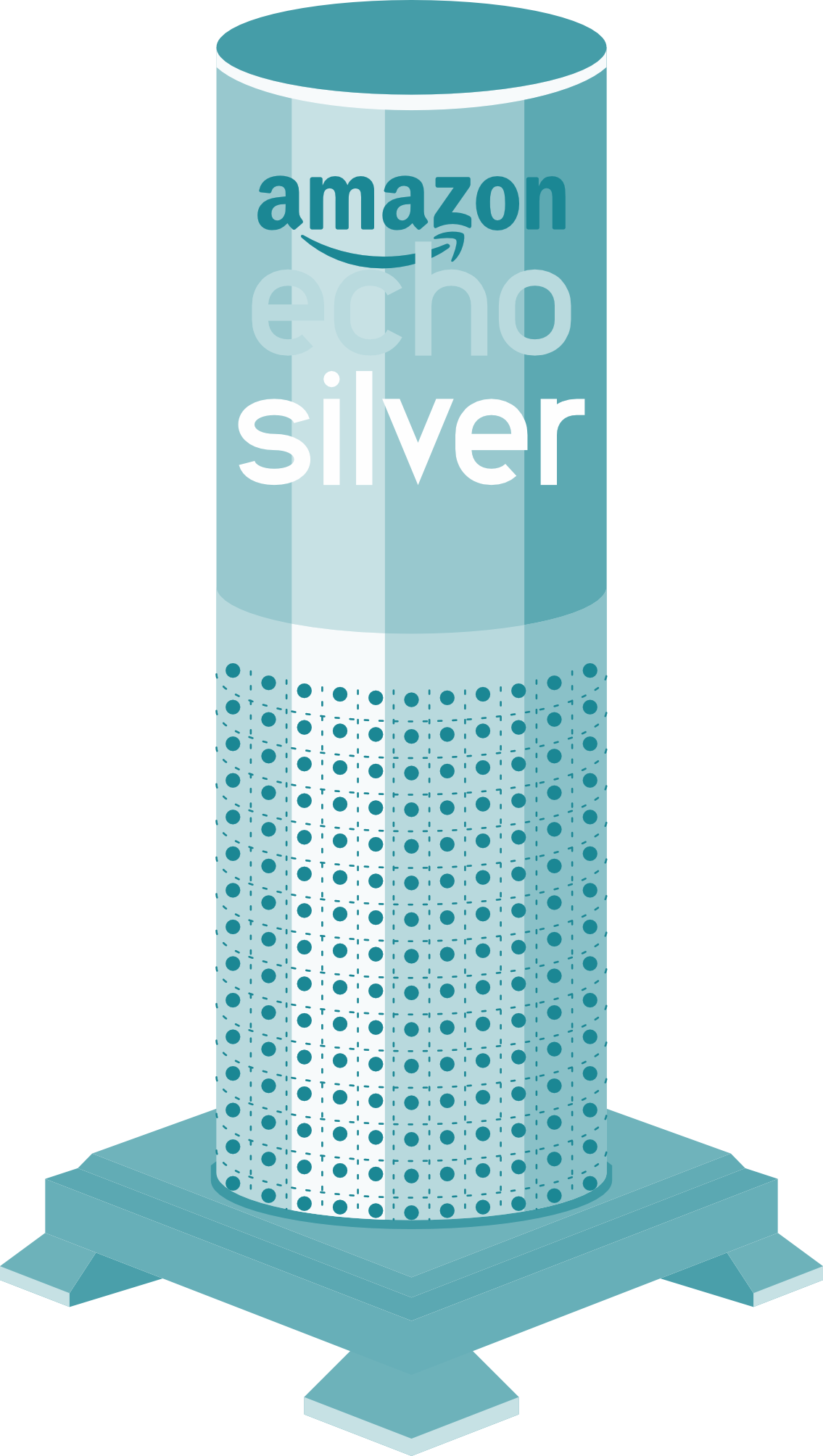 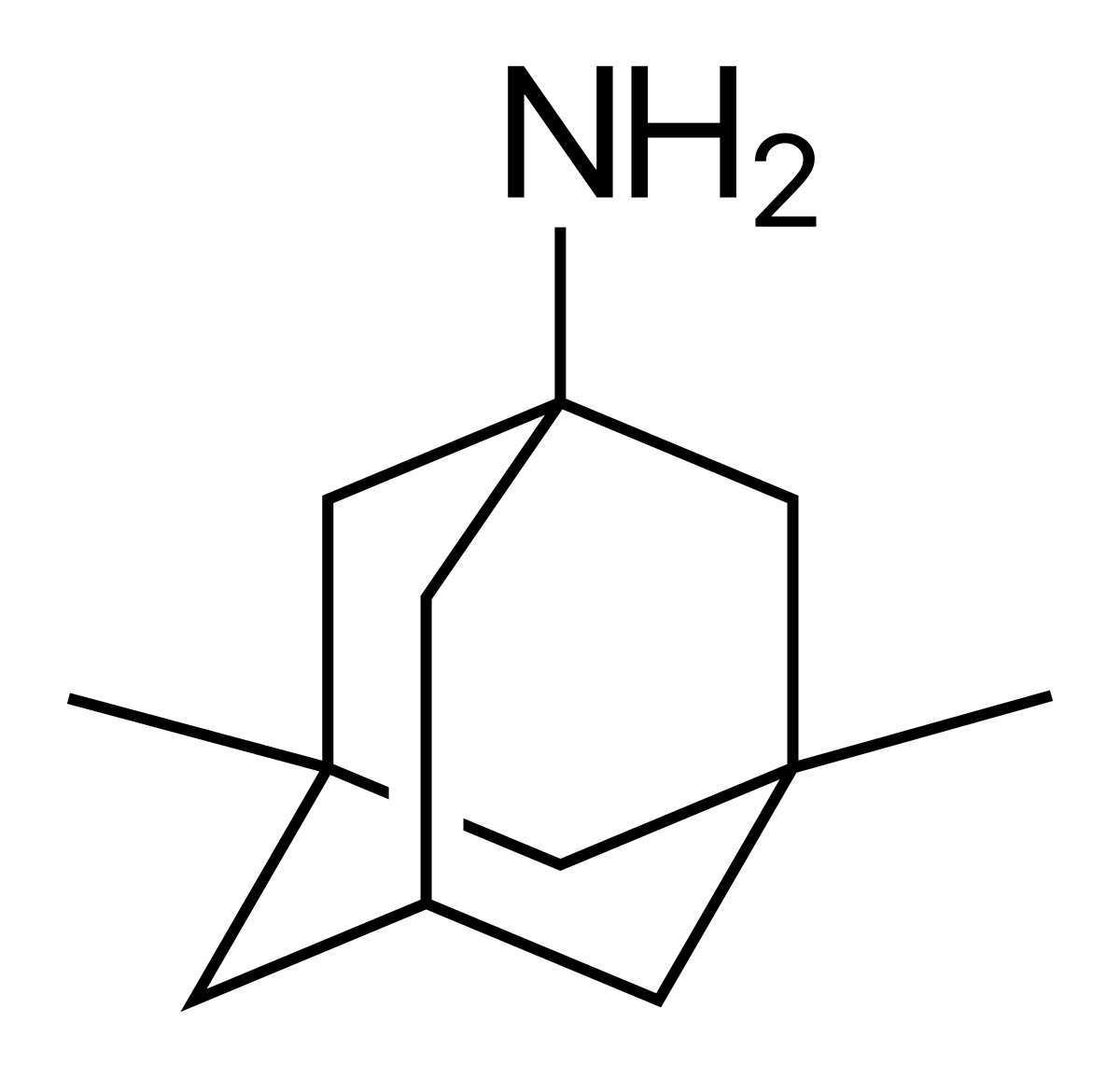 Memantine 
(NAMENDA)

“Memaw’s Name 
  reminder”
❖ Approved for Alzheimer’s dementia, moderate–severe

❖ Slightly more effective than placebo

❖ Often added after donepezil is established

❖ Safe with outstanding tolerability profile

❖ Headache 5.7% (vs 2% for placebo)

❖ Agitation (1.6%) was less than placebo (4.6%). 

❖ Does not cause weight gain, sedation, or nausea








.
2003
7 ER
14 ER
21 ER
28 ER
mg
5
10 
mg
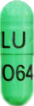 ❖ NMDA receptor 
    antagonist
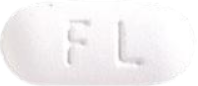 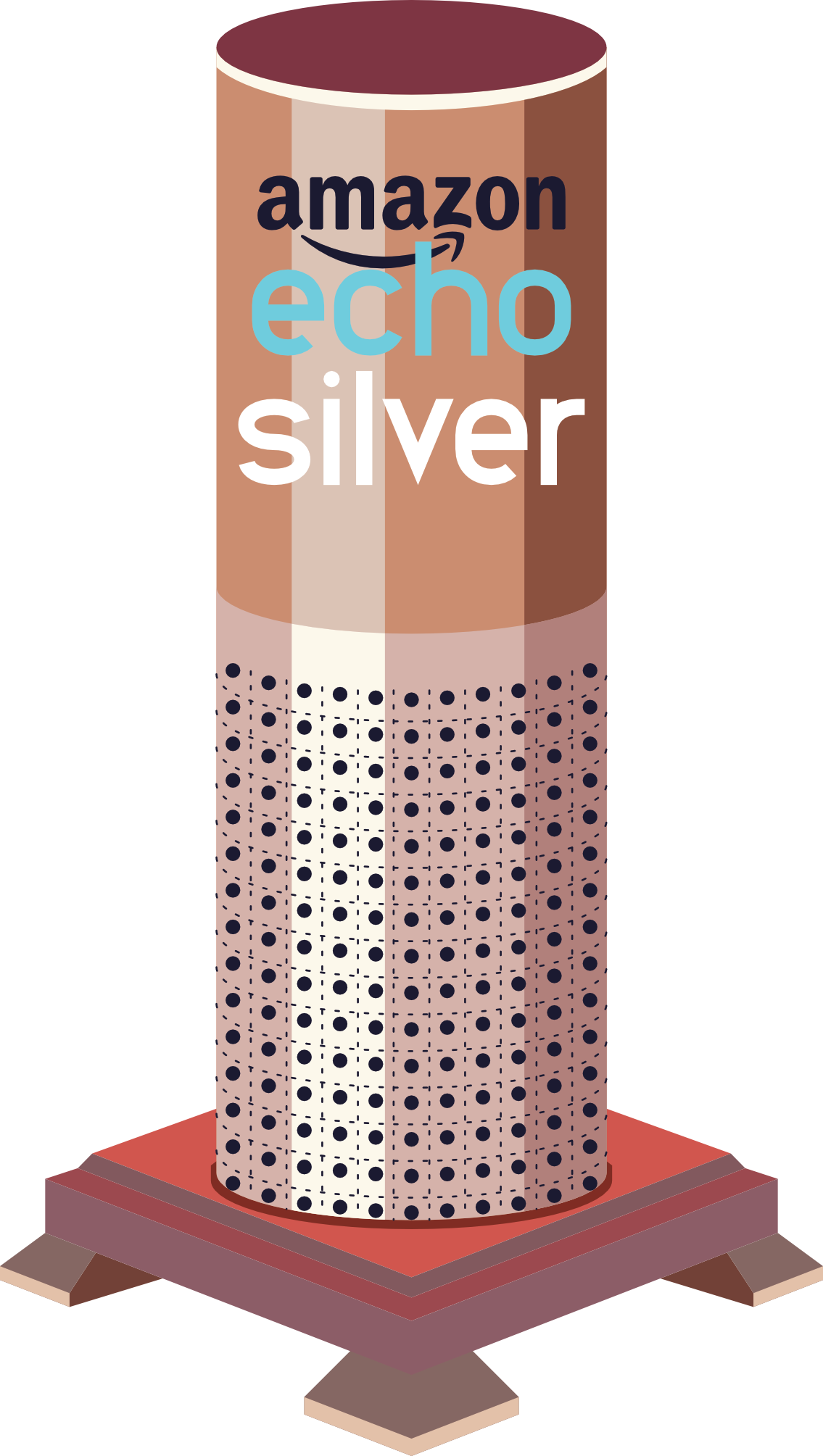 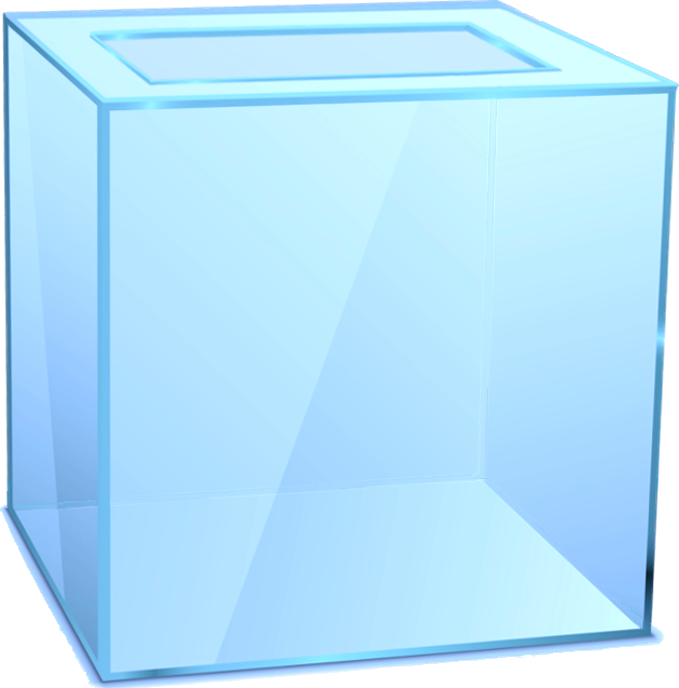 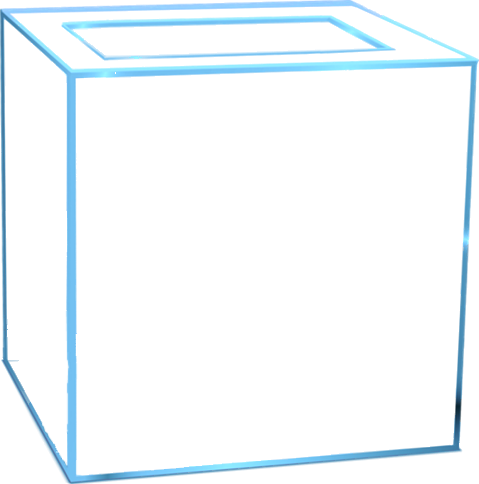 Significant kinetic interactions unlikely – “in a bubble”
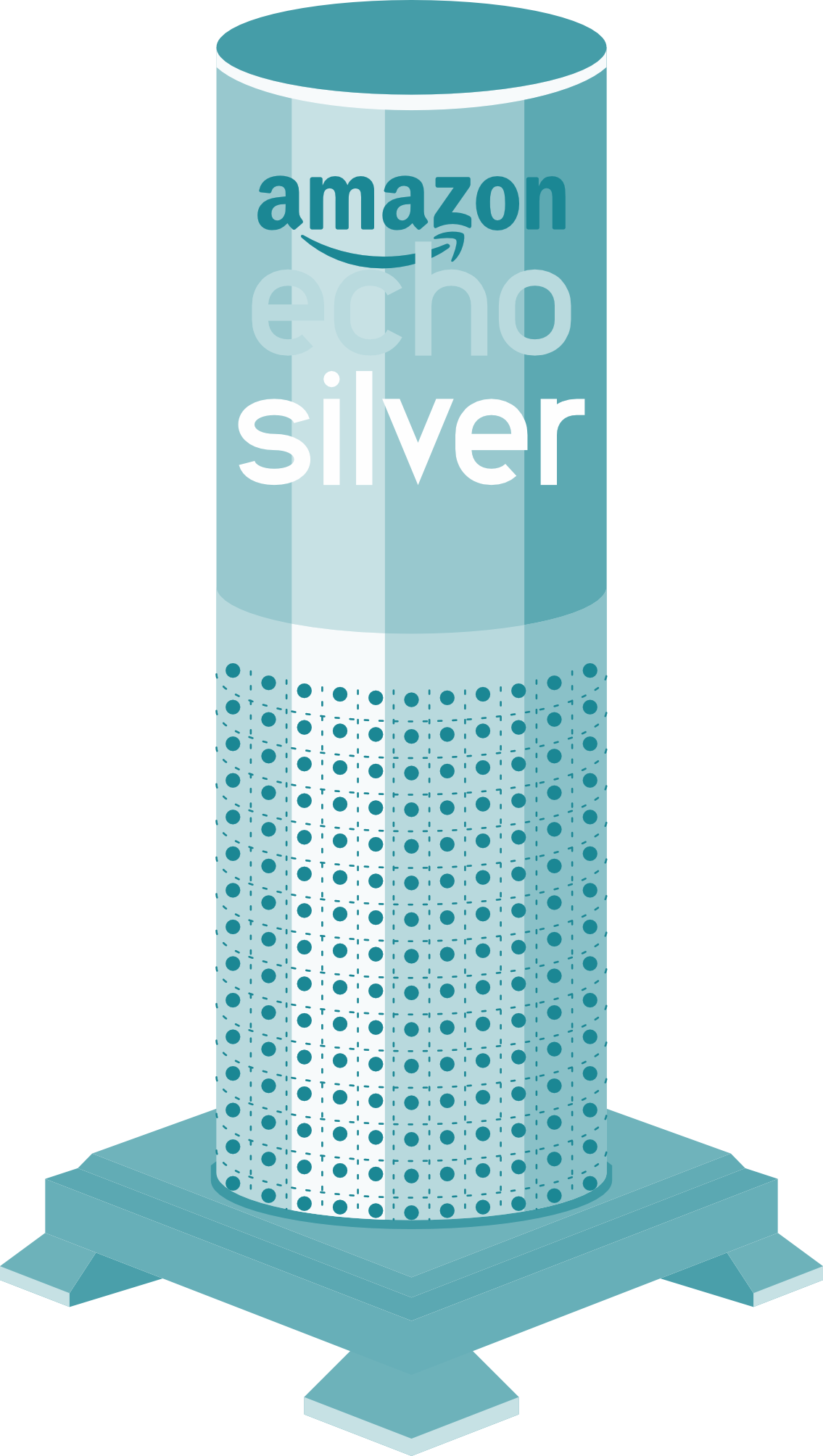 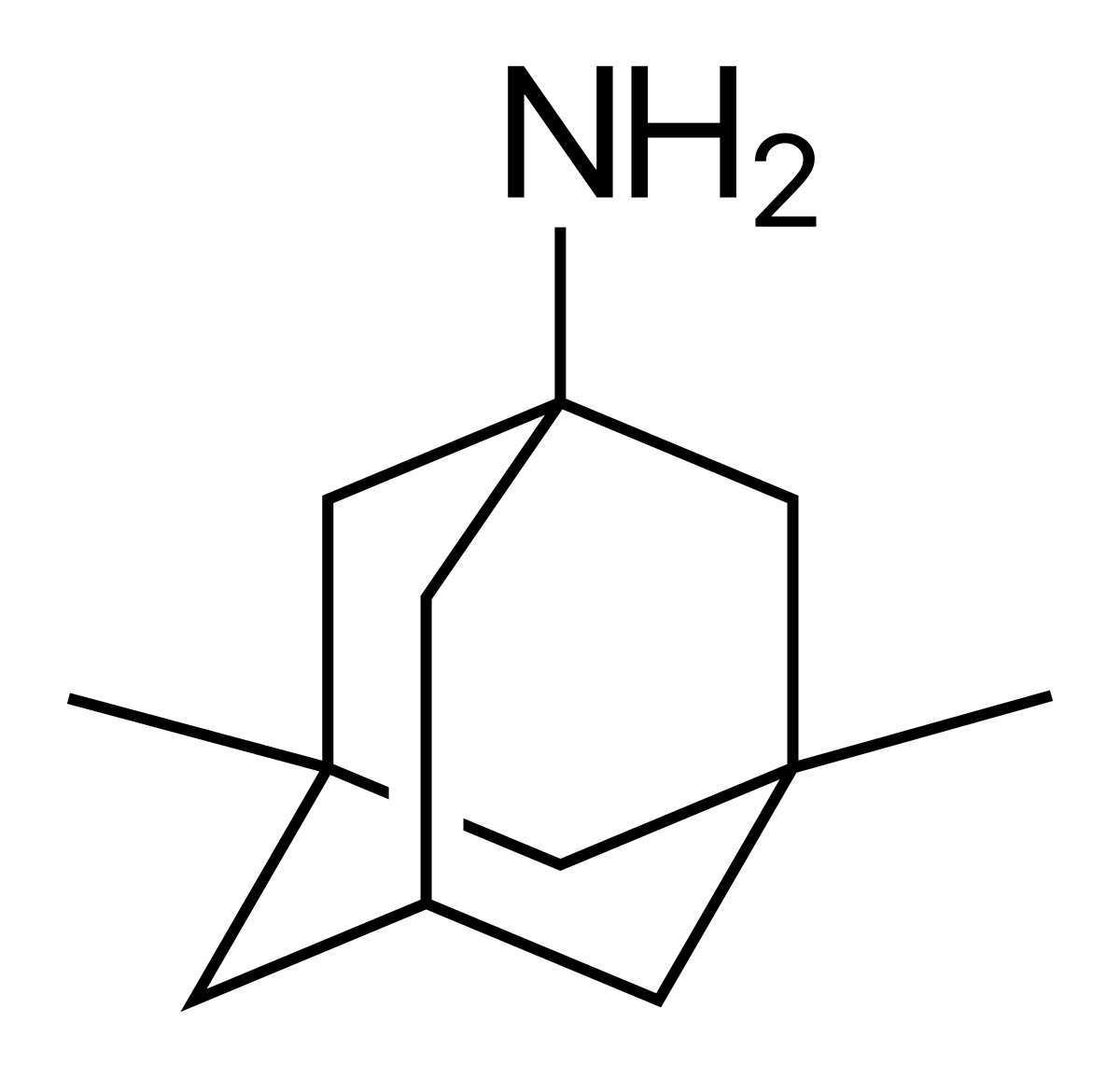 Memantine 
(NAMENDA)

“Memaw’s Name 
  reminder”
❖ Approved for Alzheimer’s dementia, moderate–severe

❖ Slightly more effective than placebo

❖ Often added after donepezil is established

❖ Safe with outstanding tolerability profile

❖ Headache 5.7% (vs 2% for placebo)

❖ Agitation (1.6%) was less than placebo (4.6%). 

❖ Does not cause weight gain, sedation, or nausea

❖ Used as a nootropic [ noh a TROP ik ]— a brain enhancing pill— by some healthy individuals, without evidence. 






.
2003
7 ER
14 ER
21 ER
28 ER
mg
5
10 
mg
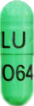 ❖ NMDA receptor 
    antagonist
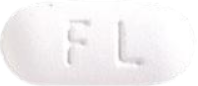 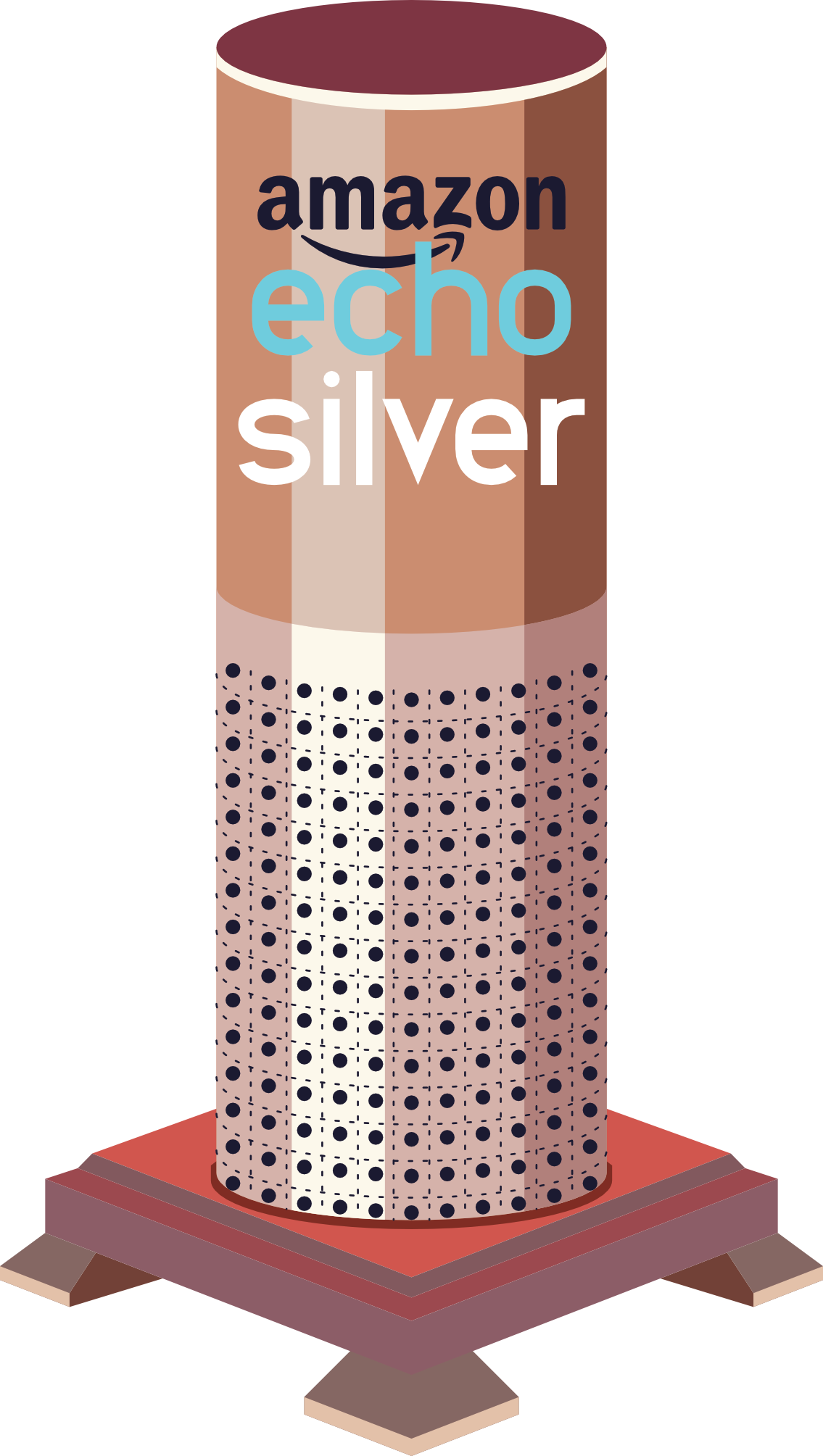 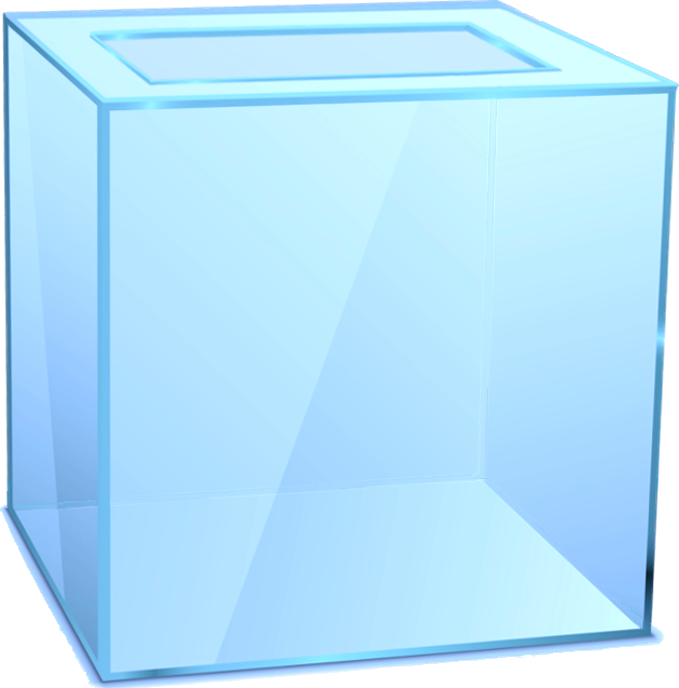 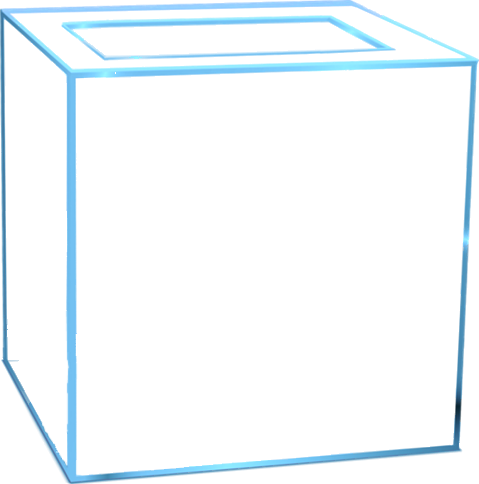 Significant kinetic interactions unlikely – “in a bubble”
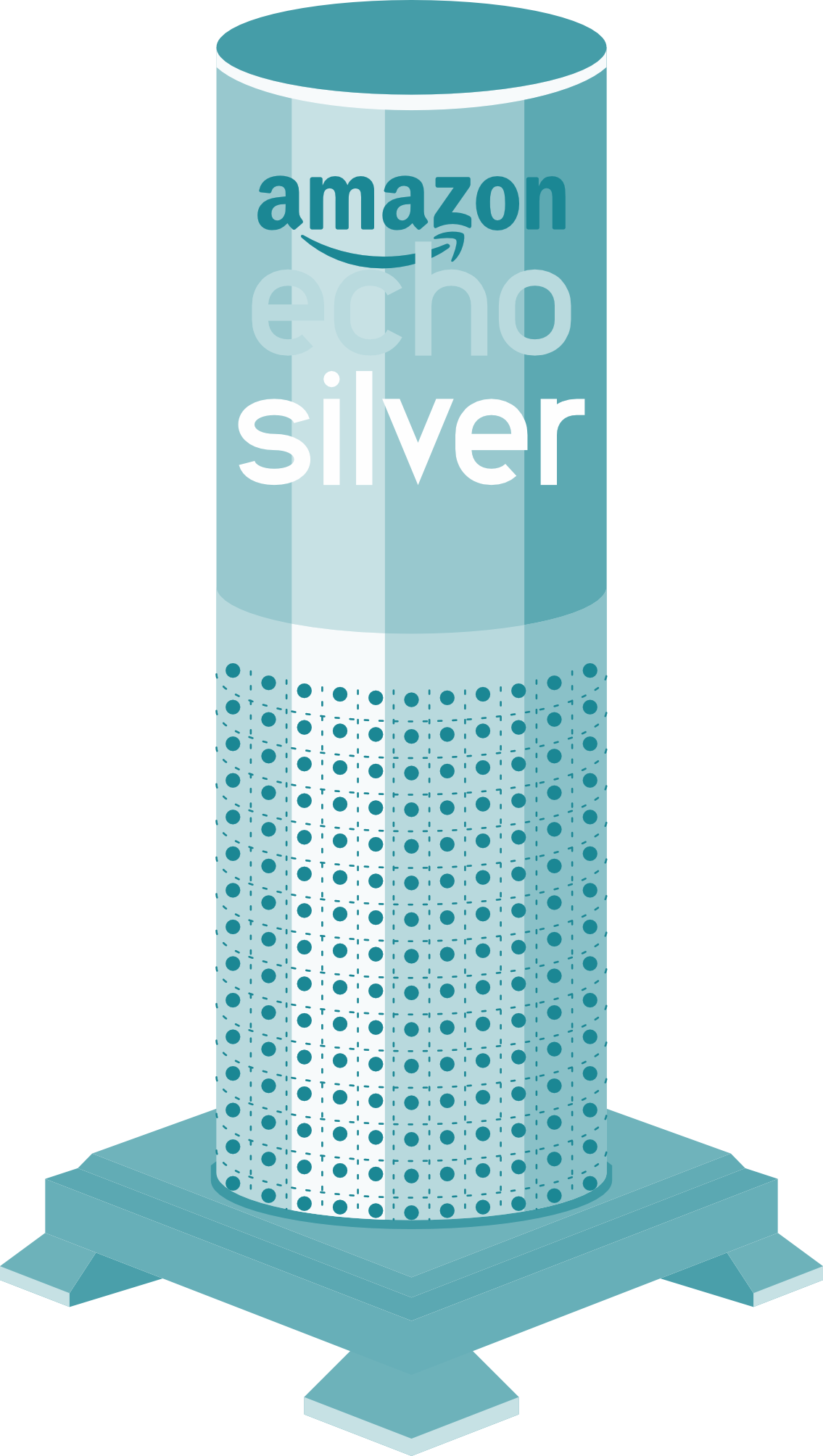 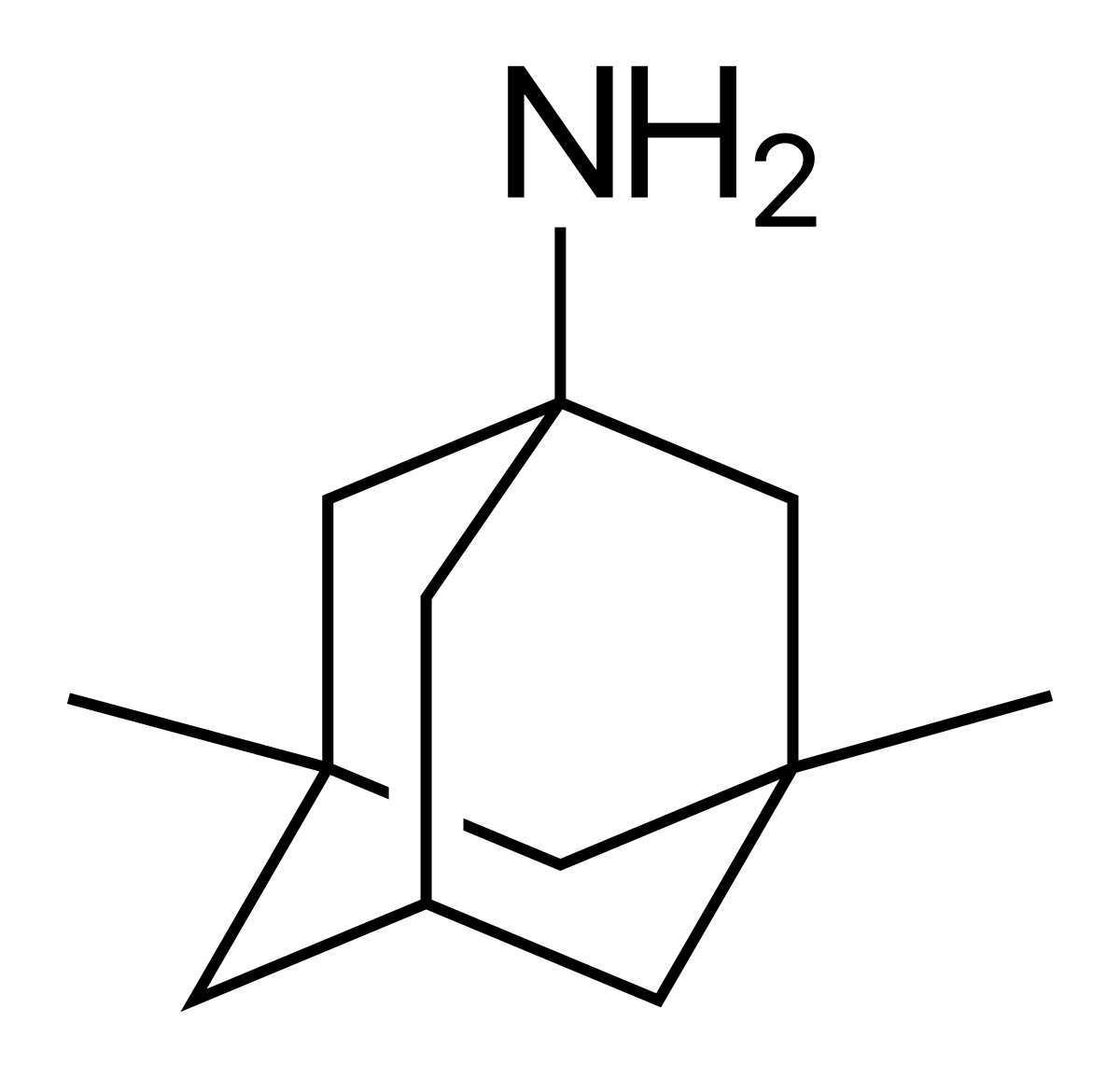 Memantine 
(NAMENDA)

“Memaw’s Name 
  reminder”
❖ Approved for Alzheimer’s dementia, moderate–severe

❖ Slightly more effective than placebo

❖ Often added after donepezil is established

❖ Safe with outstanding tolerability profile

❖ Headache 5.7% (vs 2% for placebo)

❖ Agitation (1.6%) was less than placebo (4.6%). 

❖ Does not cause weight gain, sedation, or nausea

❖ Used as a nootropic [ noh a TROP ik ]— a brain enhancing pill— by some healthy individuals, without evidence. 

❖ No contraindications except severe renal insufficiency or allergy to amantadine





.
2003
7 ER
14 ER
21 ER
28 ER
mg
5
10 
mg
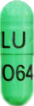 ❖ NMDA receptor 
    antagonist
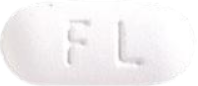 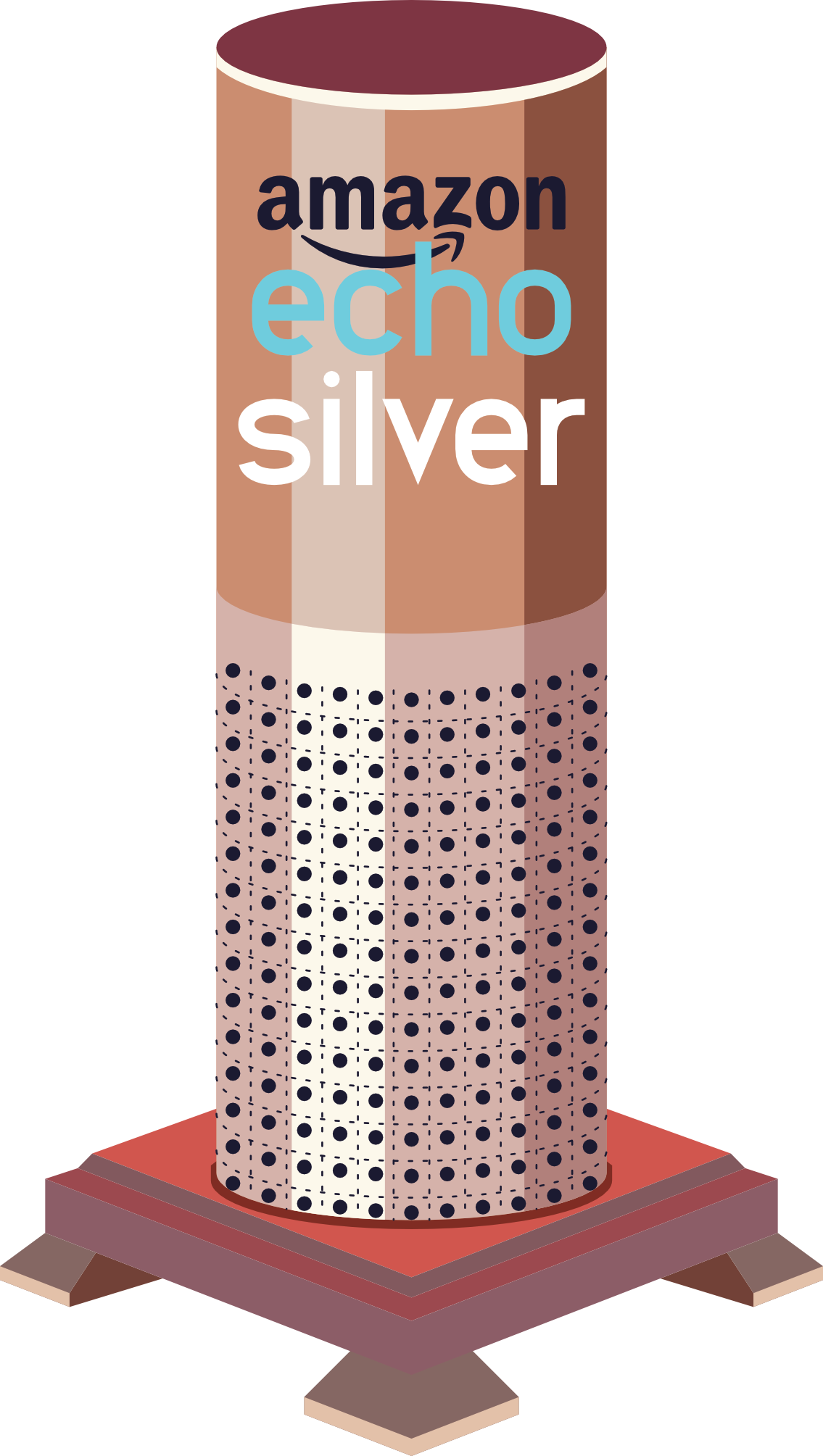 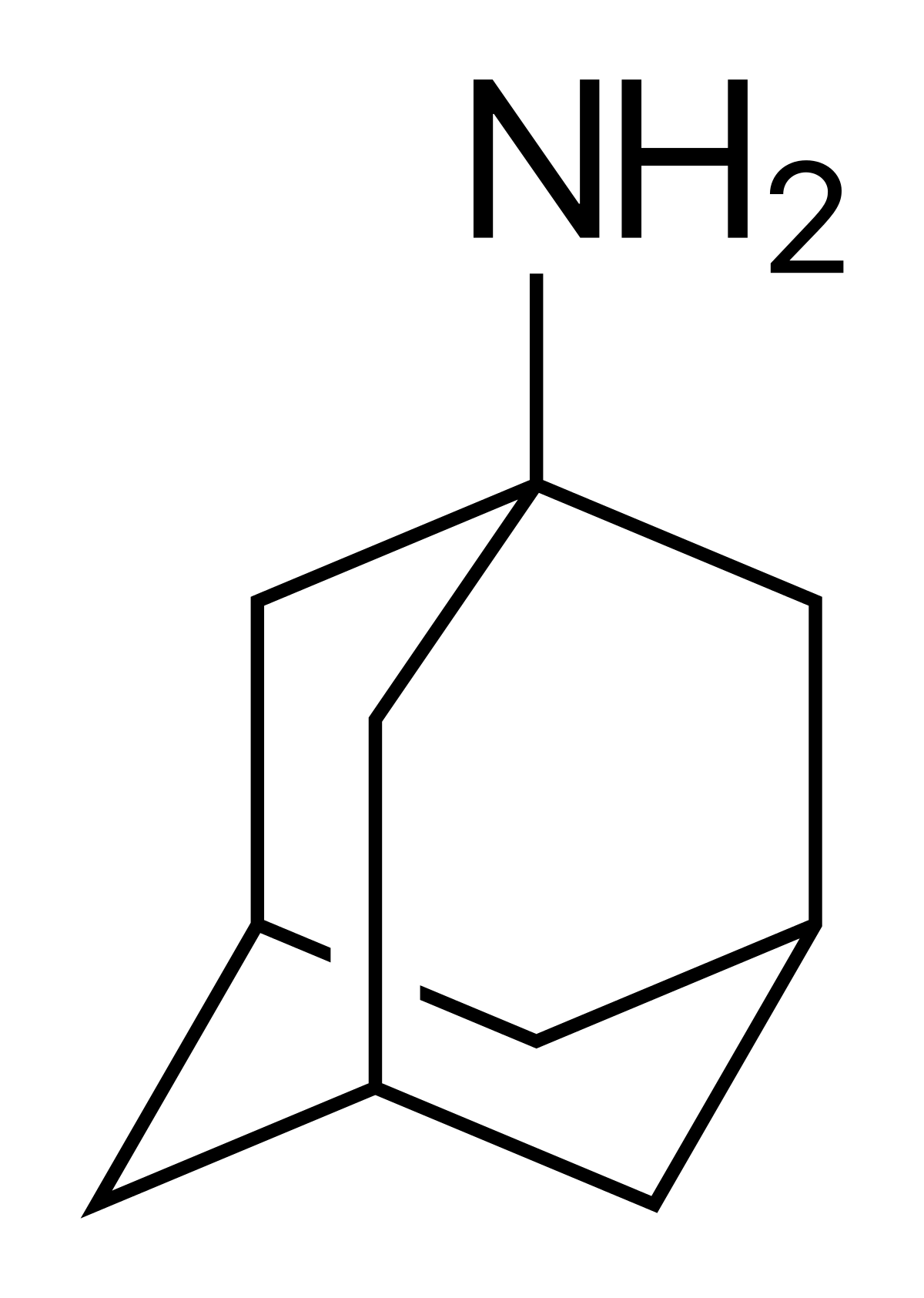 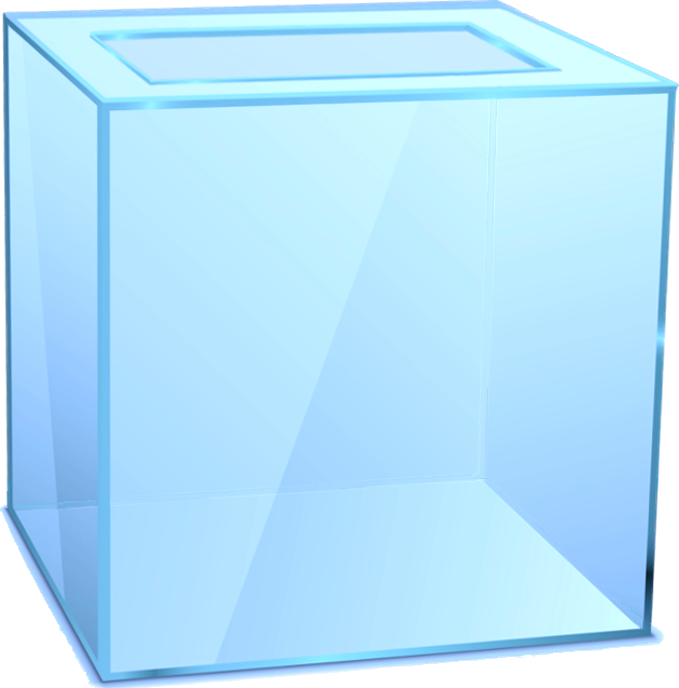 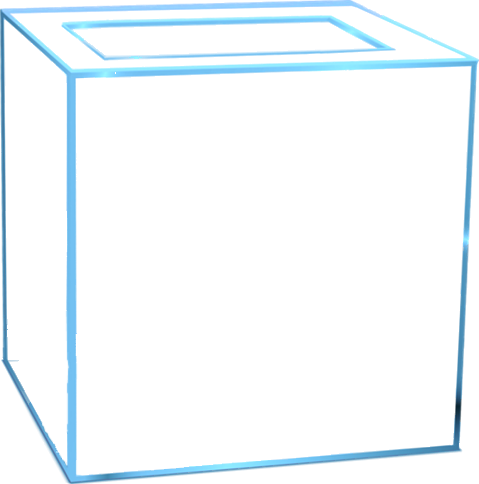 Significant kinetic interactions unlikely – “in a bubble”
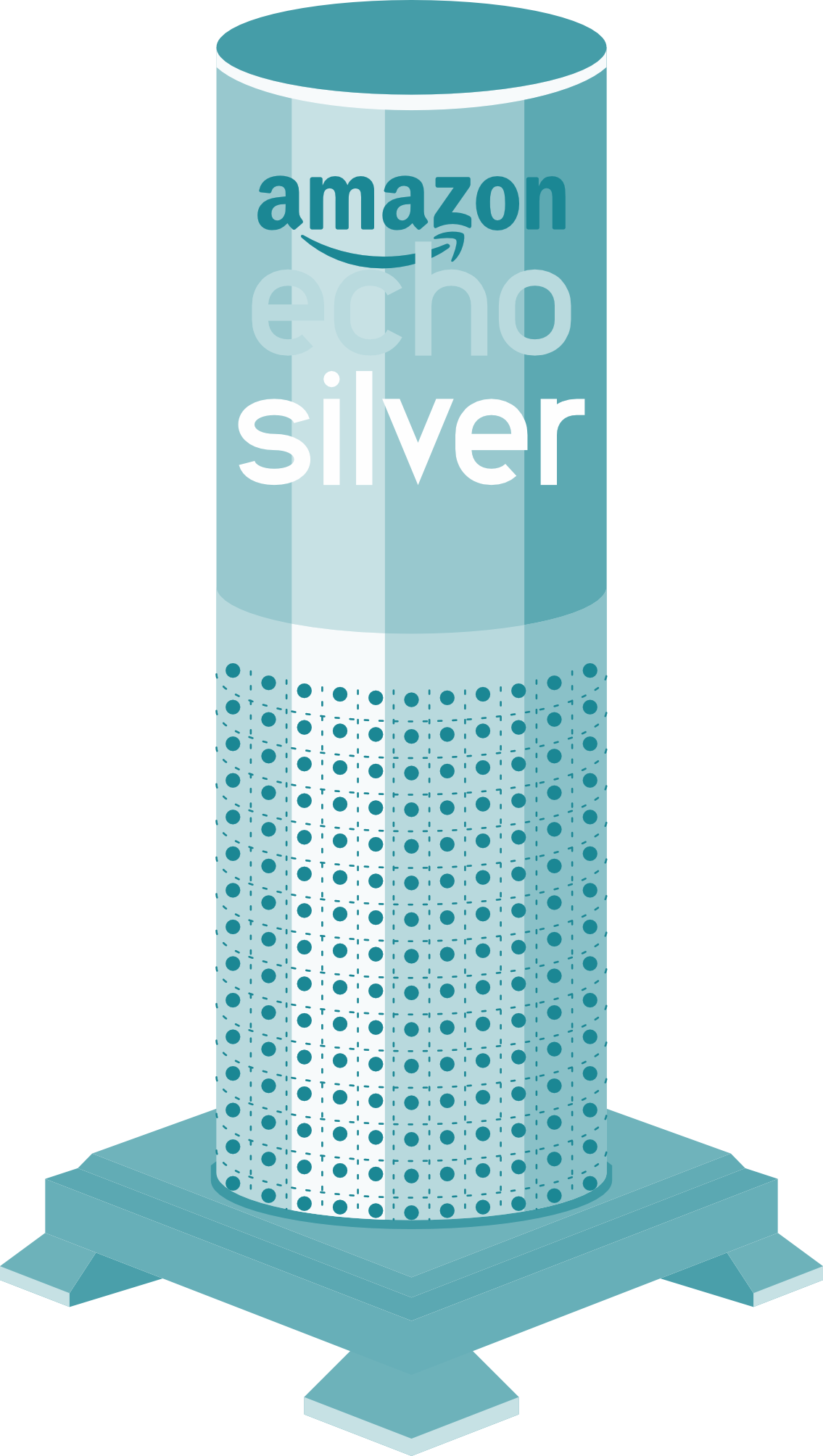 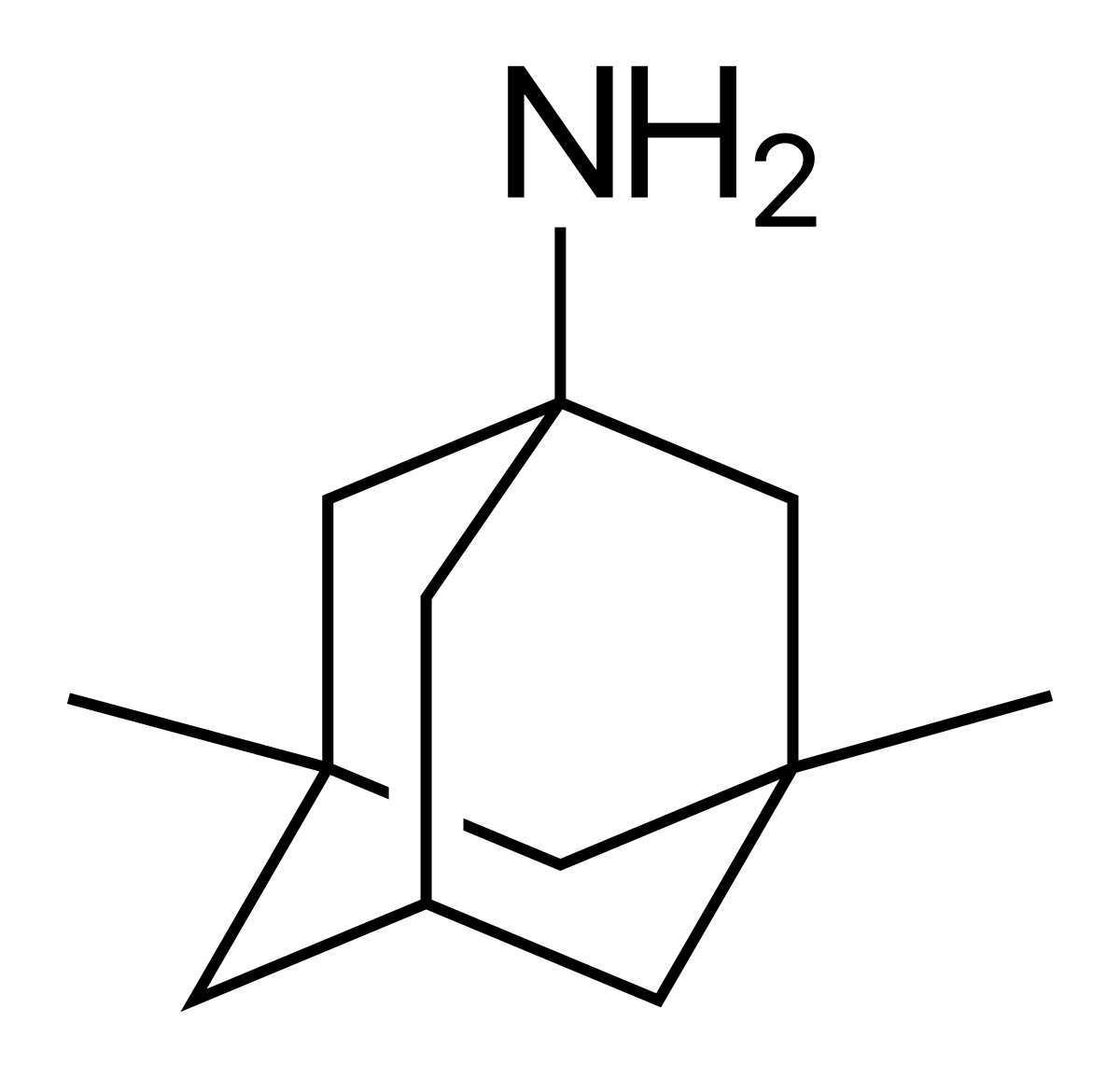 Memantine 
(NAMENDA)

“Memaw’s Name 
  reminder”
❖ Approved for Alzheimer’s dementia, moderate–severe

❖ Slightly more effective than placebo

❖ Often added after donepezil is established

❖ Safe with outstanding tolerability profile

❖ Headache 5.7% (vs 2% for placebo)

❖ Agitation (1.6%) was less than placebo (4.6%). 

❖ Does not cause weight gain, sedation, or nausea

❖ Used as a nootropic [ noh a TROP ik ]— a brain enhancing pill— by some healthy individuals, without evidence. 

❖ No contraindications except severe renal insufficiency or allergy to amantadine


❖ Start 5 mg q AM x 1 week, then 5 mg BID x 1 week, then 10 mg q AM + 5 mg q PM x 1 week, then 10 mg BID which is the target dose (also max dose). 

❖ 28 mg of ER = 10 mg BID of IR

❖ Use a lower dose if renal insufficiency


.
2003
7 ER
14 ER
21 ER
28 ER
mg
5
10 
mg
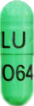 ❖ NMDA receptor 
    antagonist
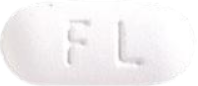 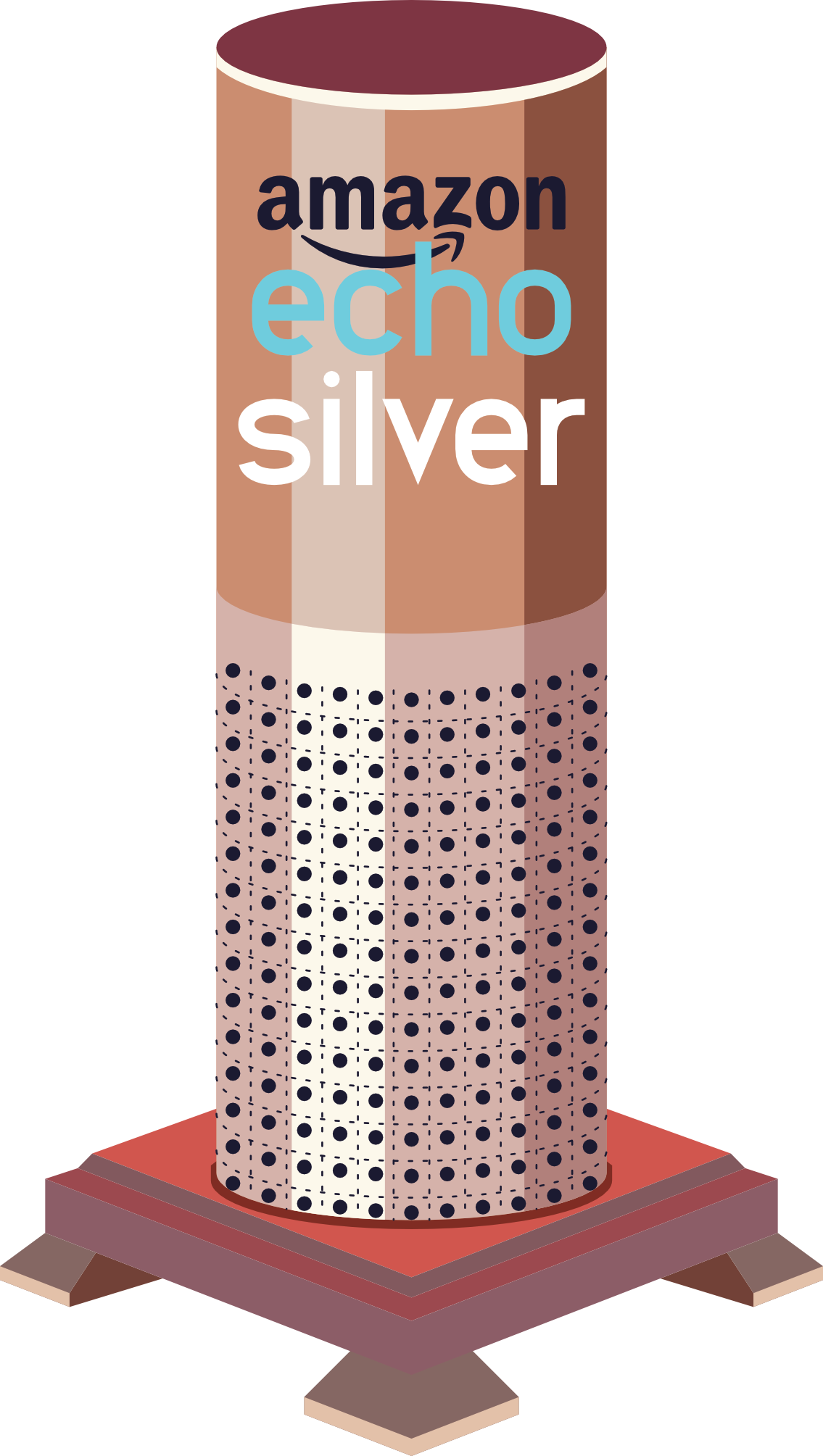 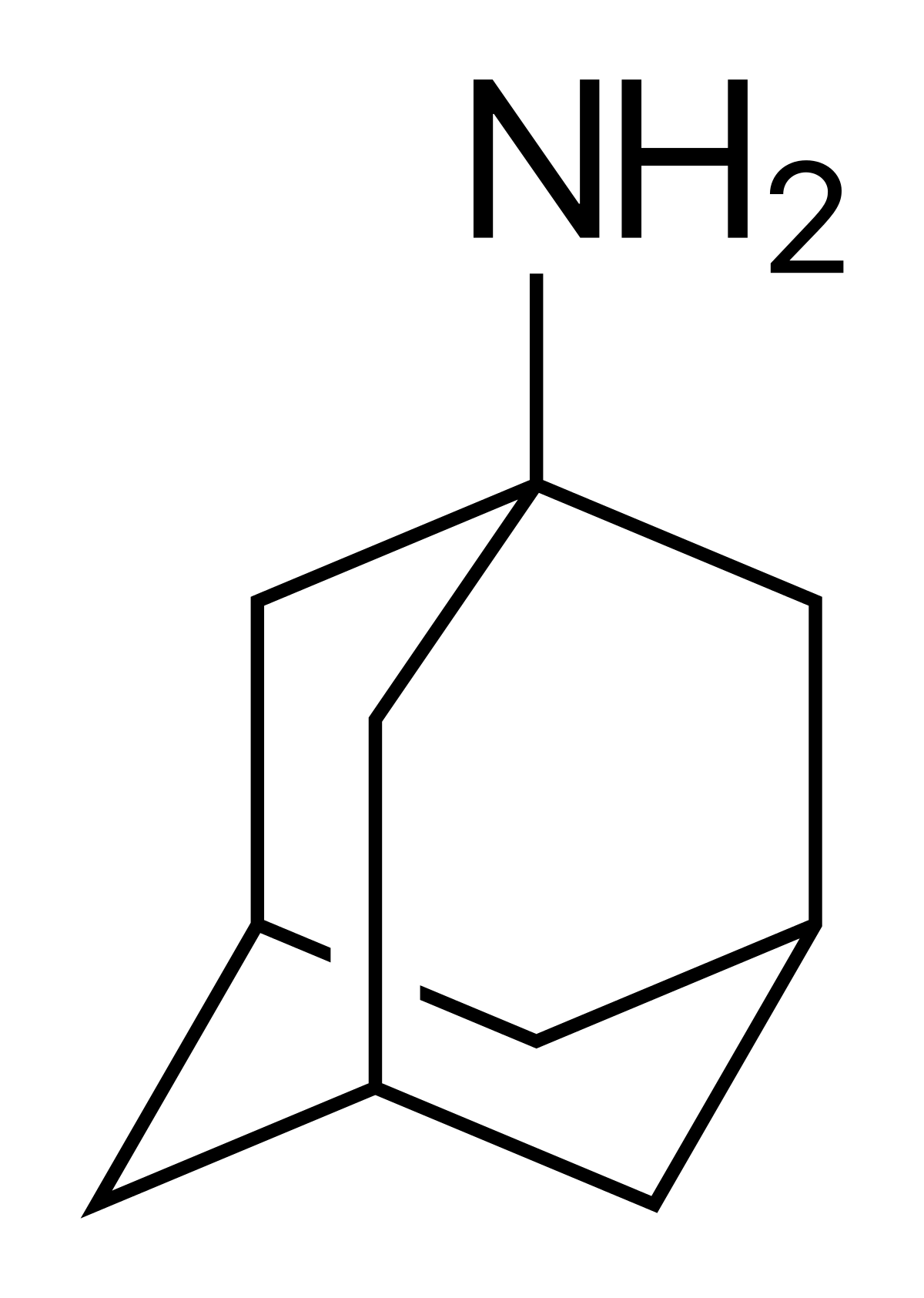 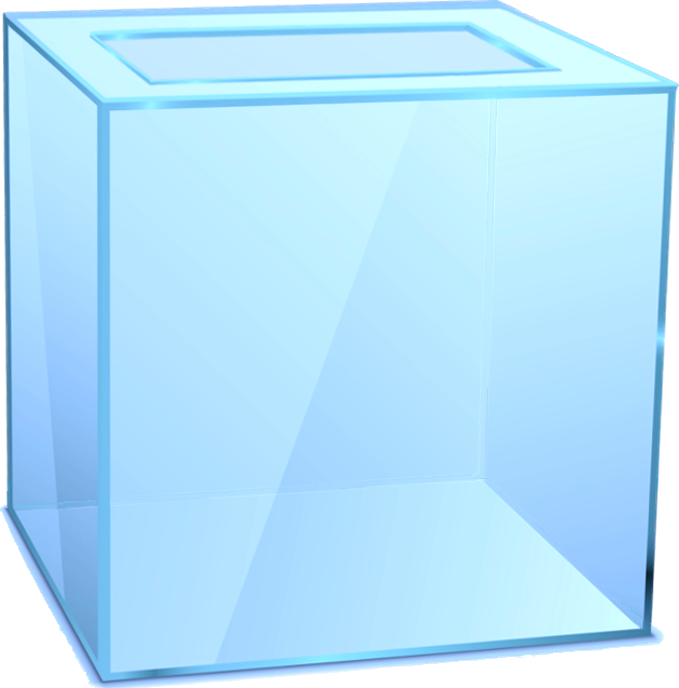 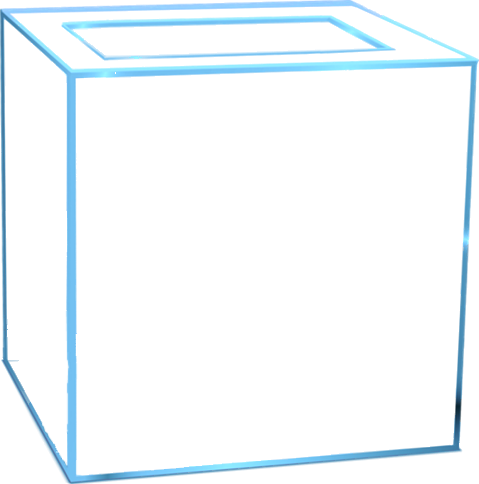 Significant kinetic interactions unlikely – “in a bubble”
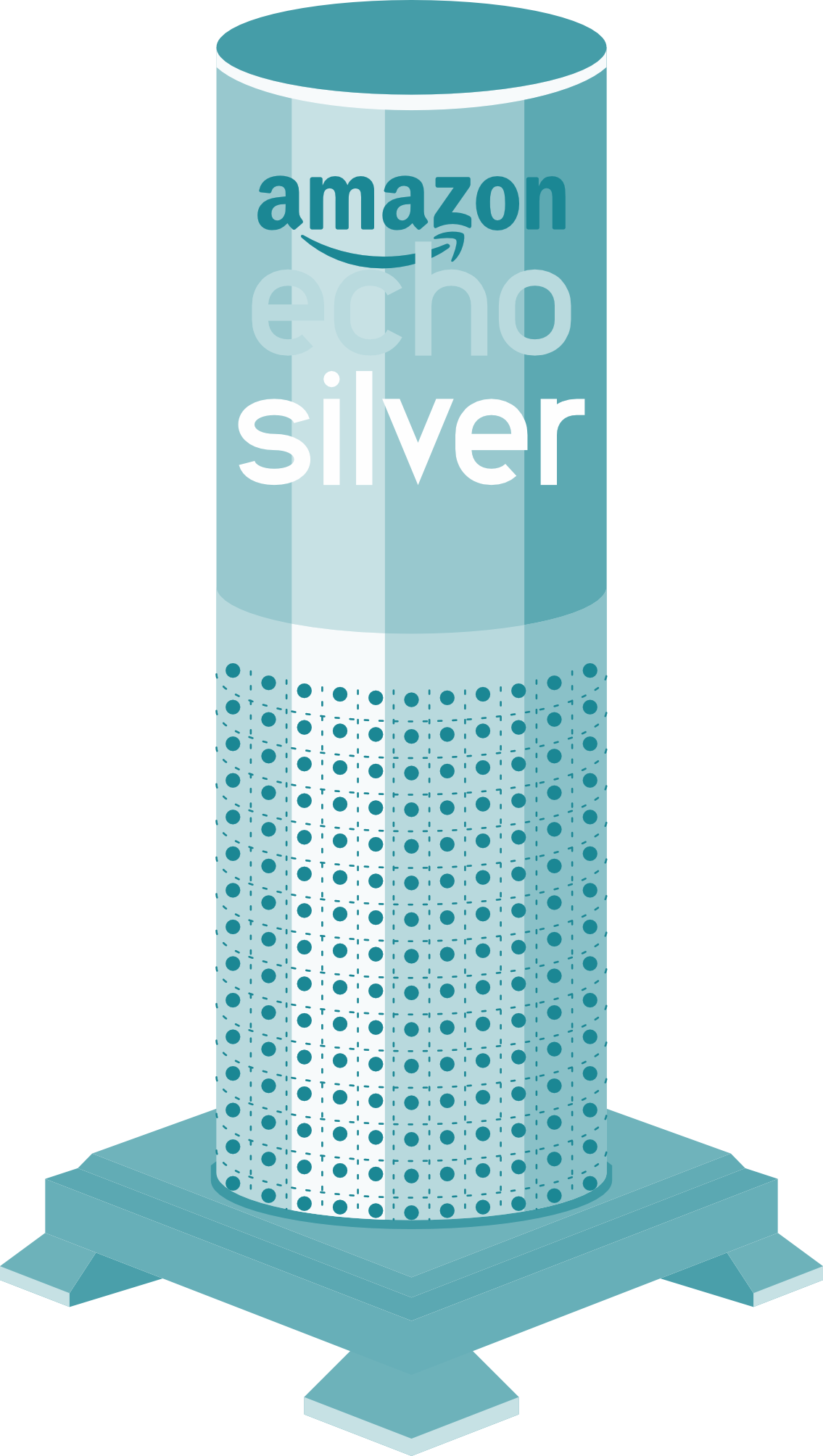 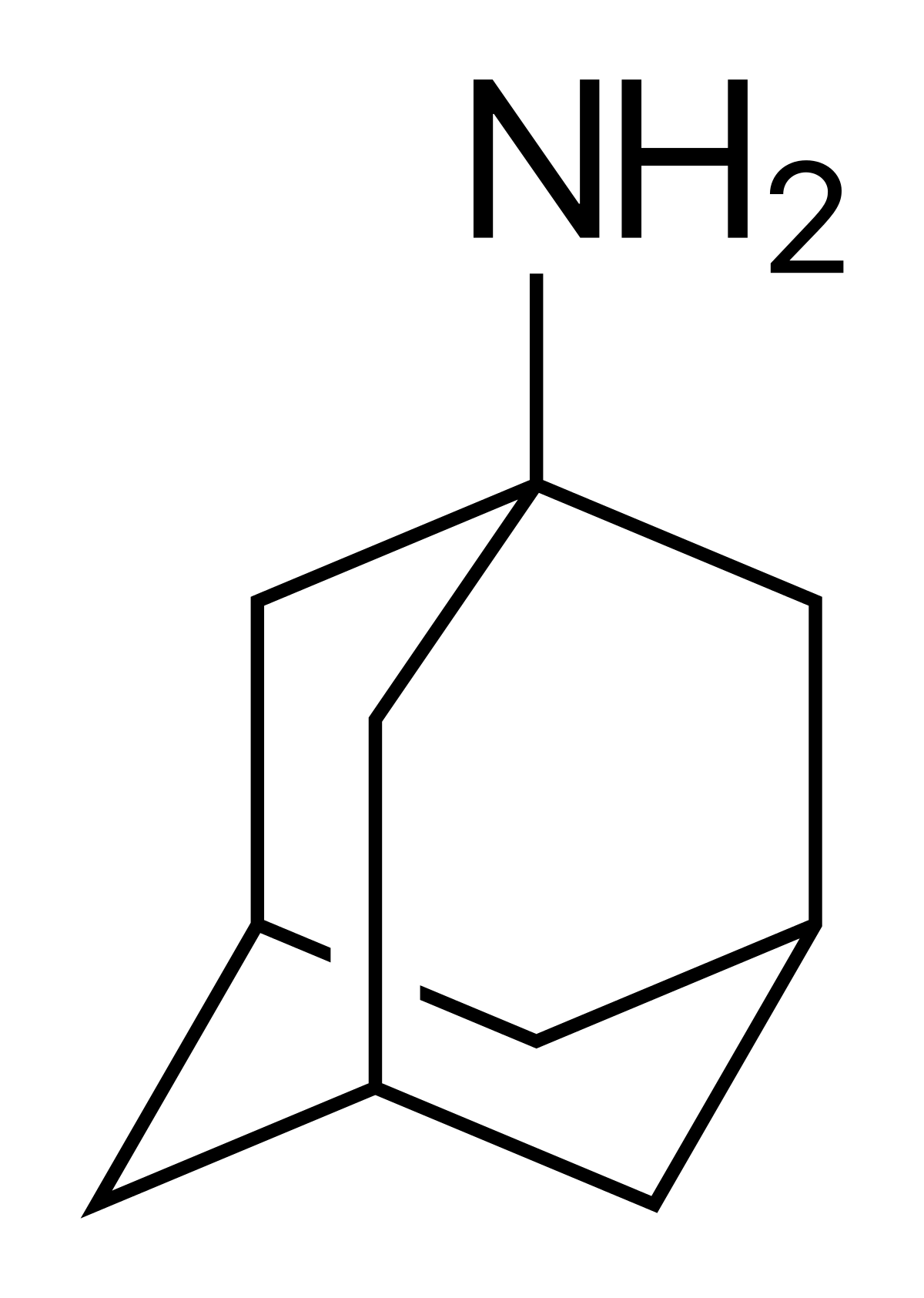 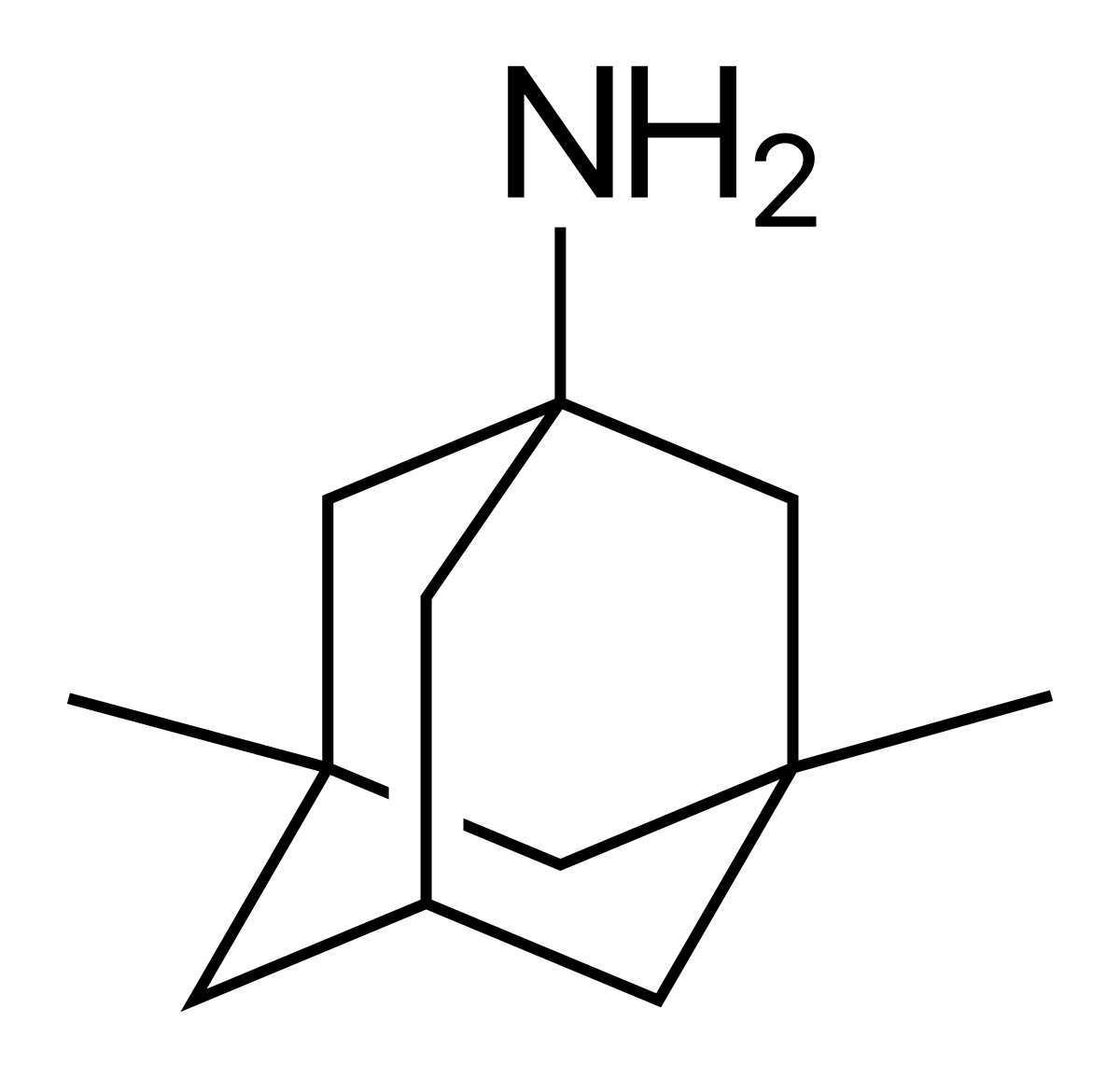 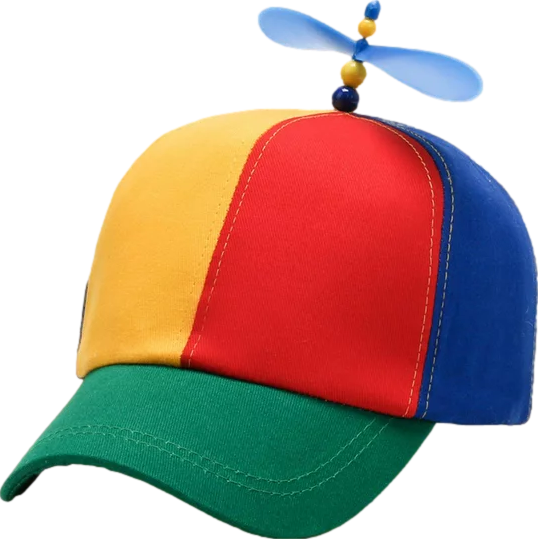 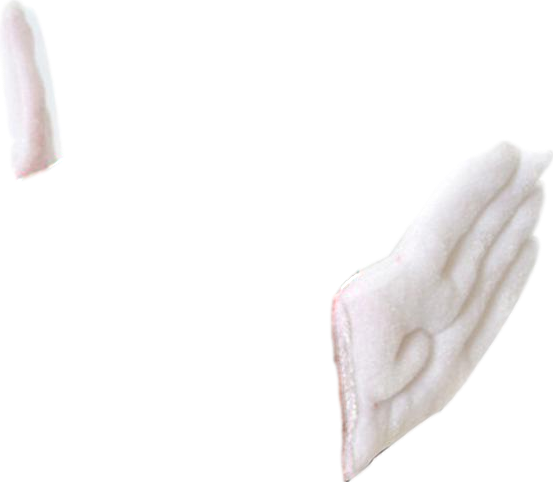 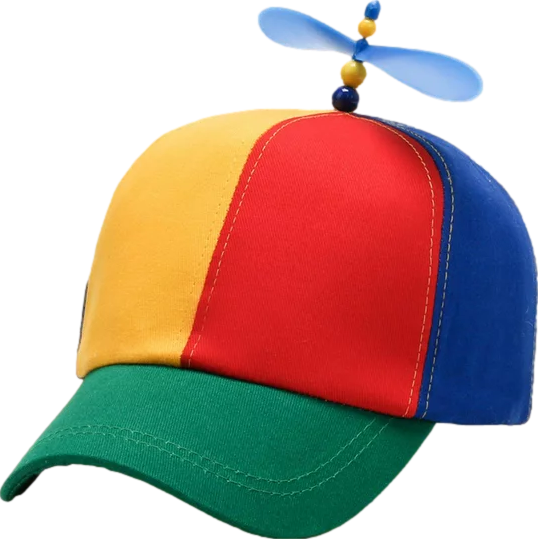 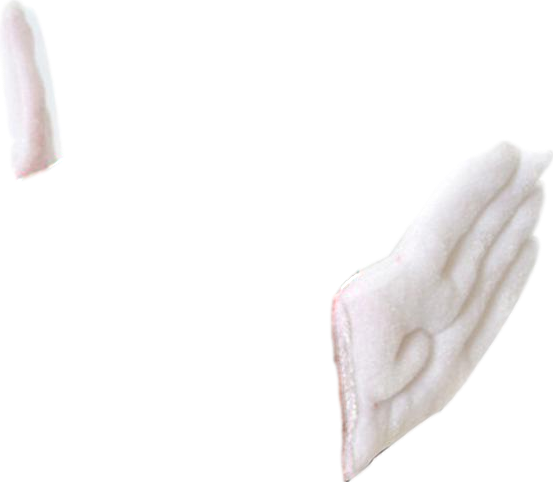 Memantine 
(Namenda)
Amantadine (Symmetrel)
❖ Anti-Parkinson agent
❖ NMDA antagonist
❖ Dopaminergic
❖ NMDA antagonist
❖ The 2 contraindications are severe renal insufficiency and allergy to amantadine
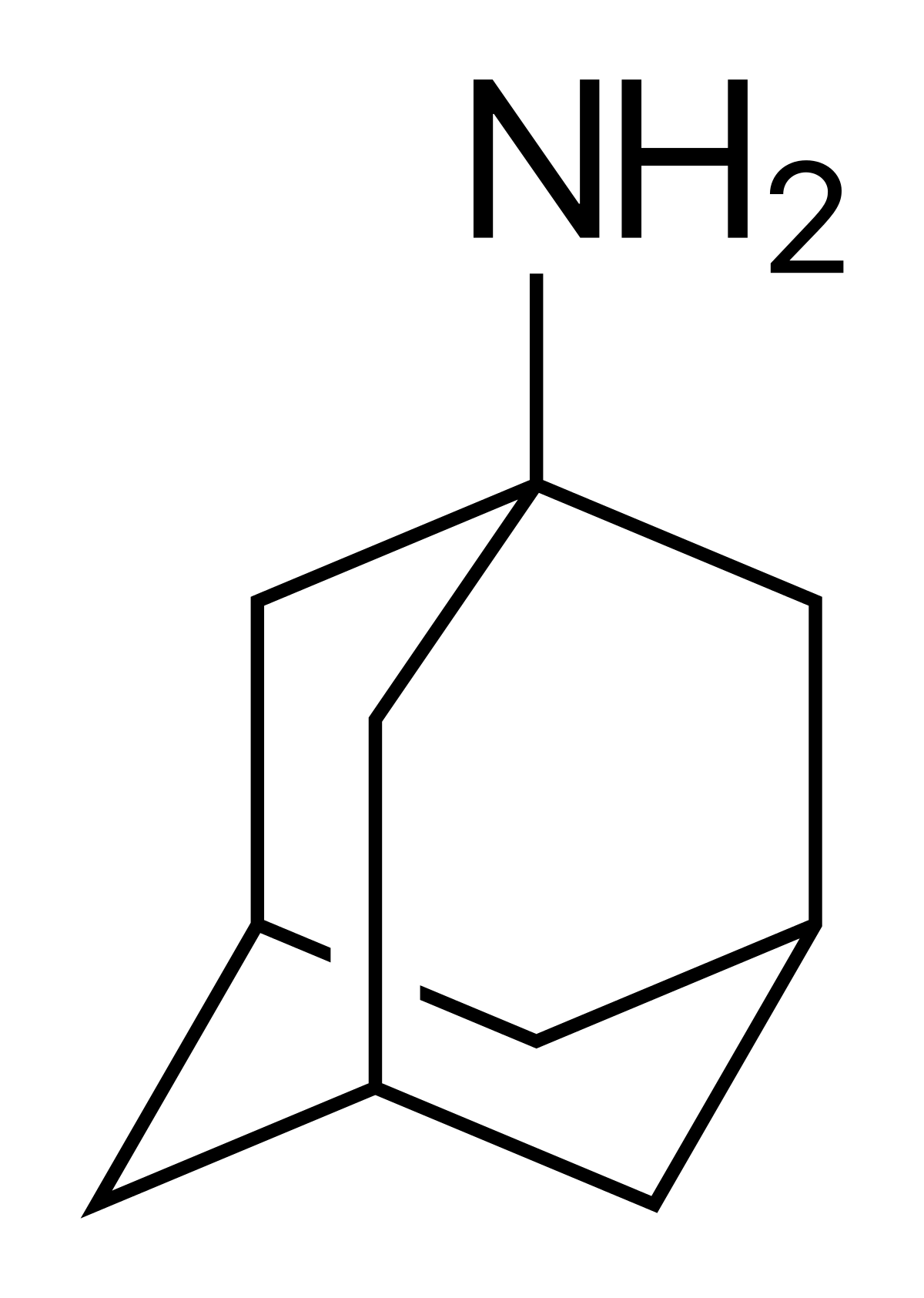 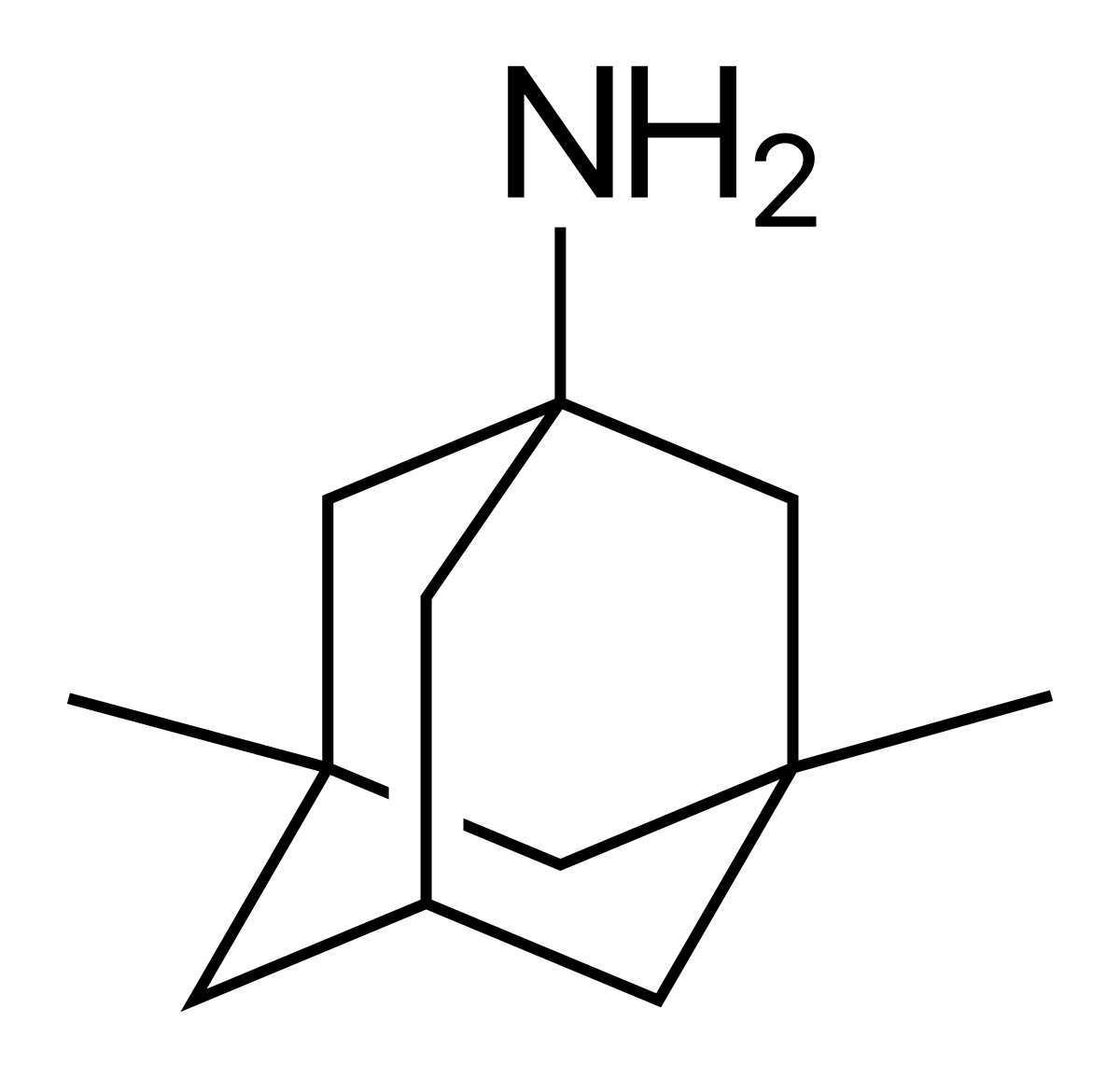 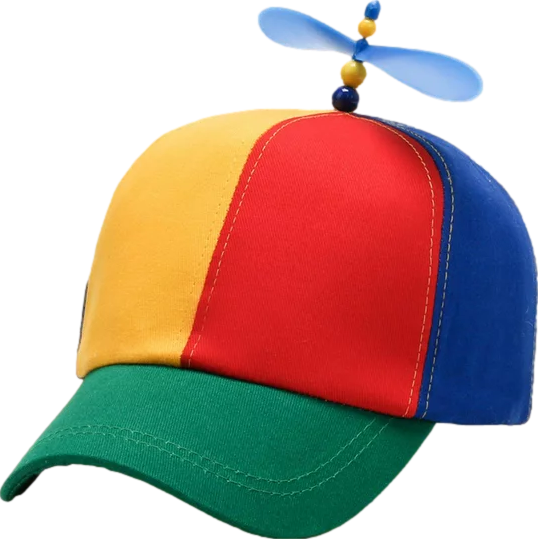 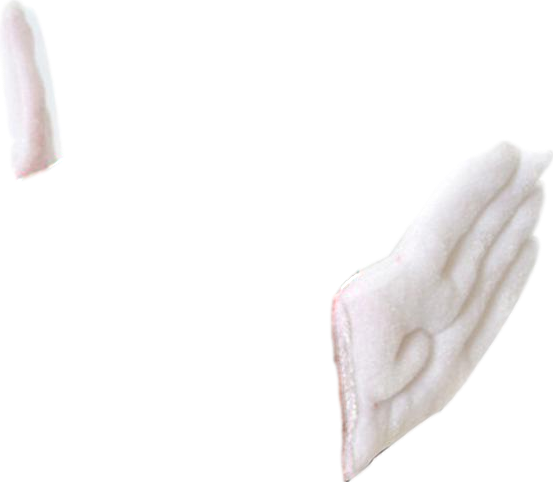 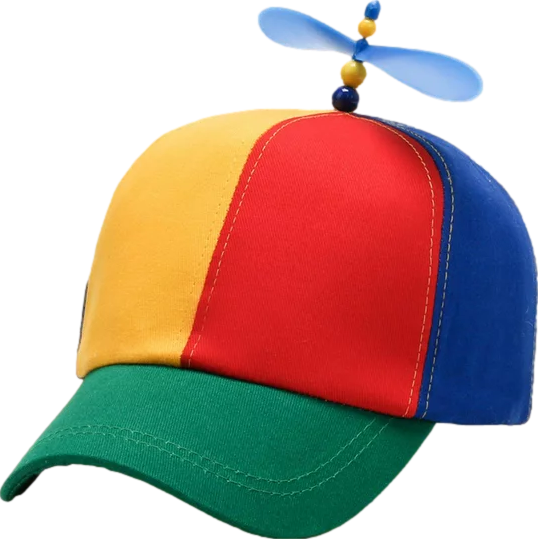 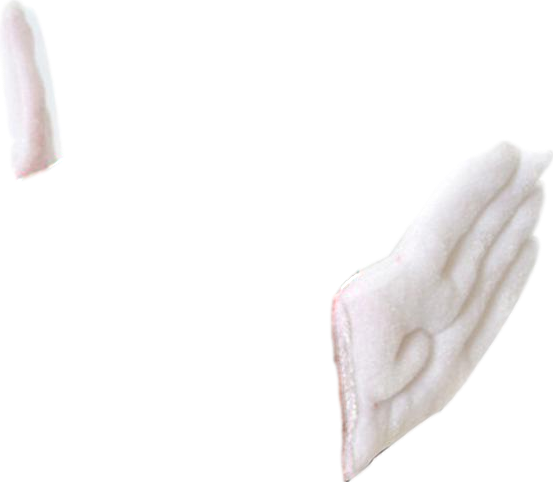 Memantine 
(Namenda)
Amantadine (Symmetrel)
❖ Anti-Parkinson agent
❖ NMDA antagonist
❖ Dopaminergic
❖ Also contraindicated in severe renal insufficiency
❖ NMDA antagonist
❖ The 2 contraindications are severe renal insufficiency and allergy to amantadine
binding site for: 
❖ memantine
❖ amantadine
❖ ketamine
❖ DXM
❖ PCP
Because modulation of NMDA receptor activity can increase or decrease excitability of neuronal circuits, subtle differences in the mechanisms of action of NMDA receptor antagonists can strongly impact on their clinical effects.
NMDA receptor (simplified)
glutamate in glutamate binding site
glycine in glycine binding site
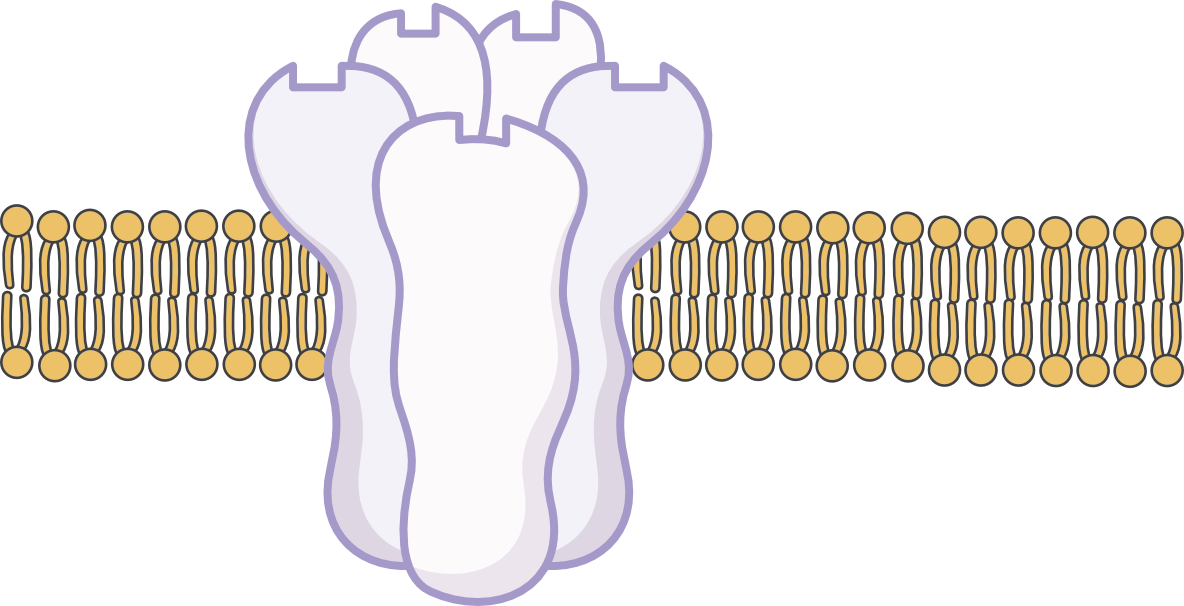 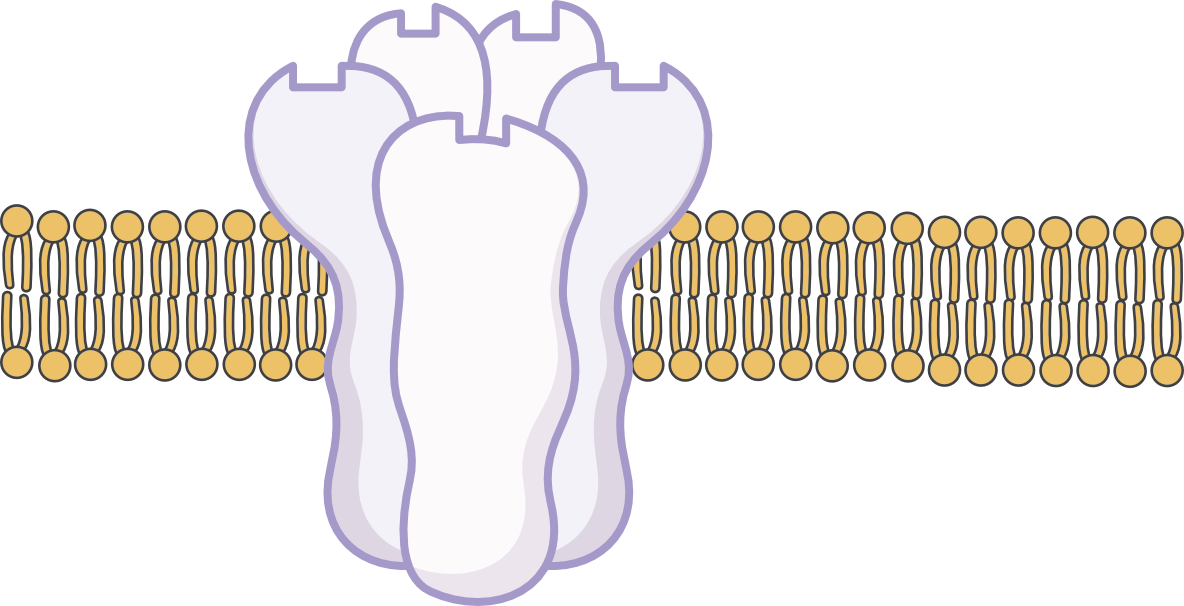 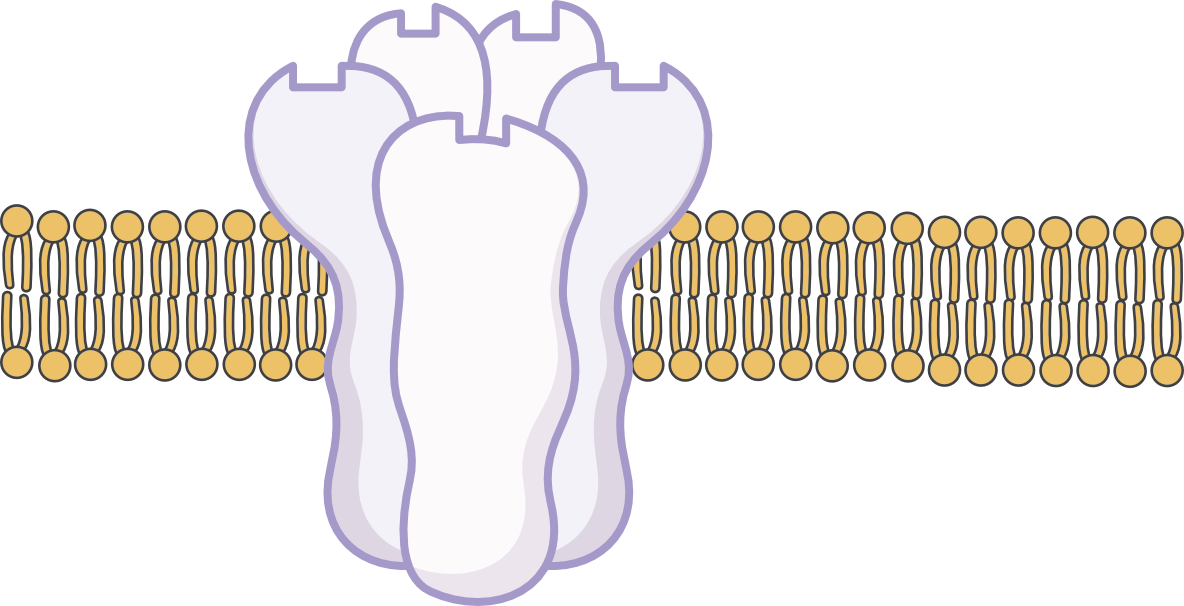 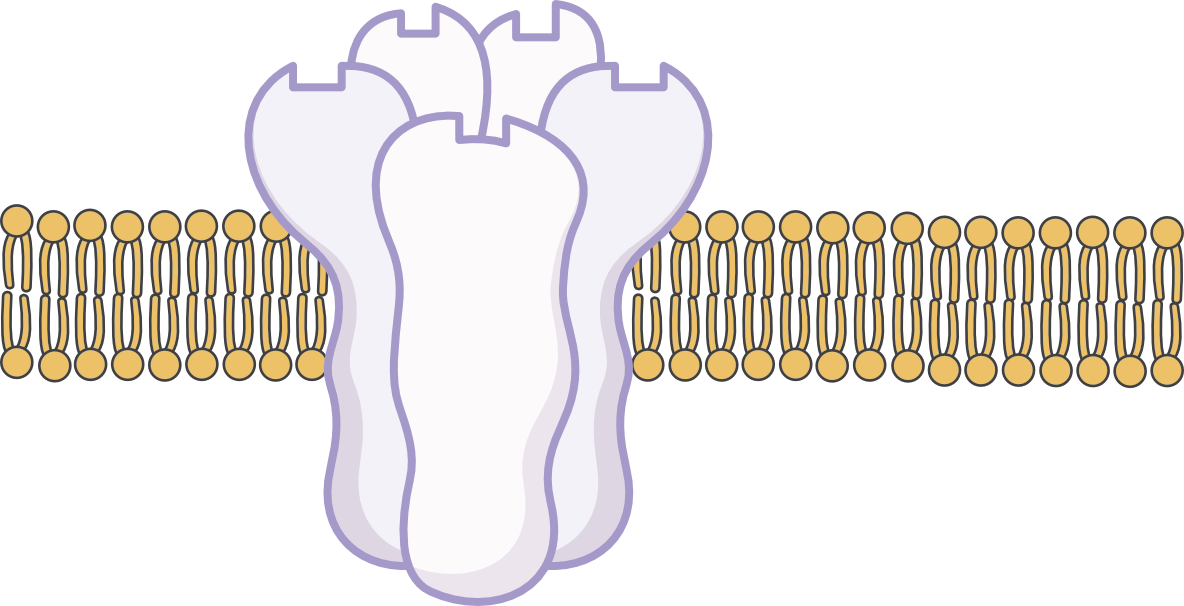 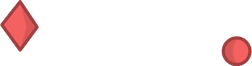 extracellular
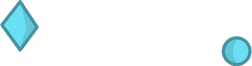 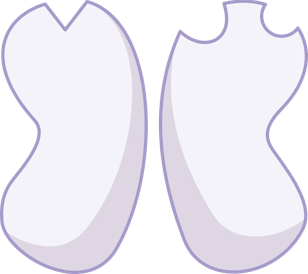 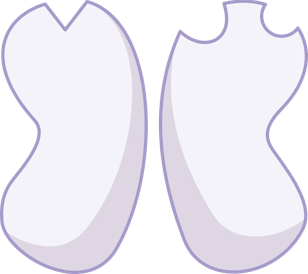 intracellular
Ca2+ channel
binding site for: 
❖ memantine
❖ amantadine
❖ ketamine
❖ DXM
❖ PCP
Because modulation of NMDA receptor activity can increase or decrease excitability of neuronal circuits, subtle differences in the mechanisms of action of NMDA receptor antagonists can strongly impact on their clinical effects.
NMDA receptor (simplified)
NMDA receptors are “coincidence detectors”, allowing inflow of ions if three things happen at the same time...
glutamate in glutamate binding site
glycine in glycine binding site
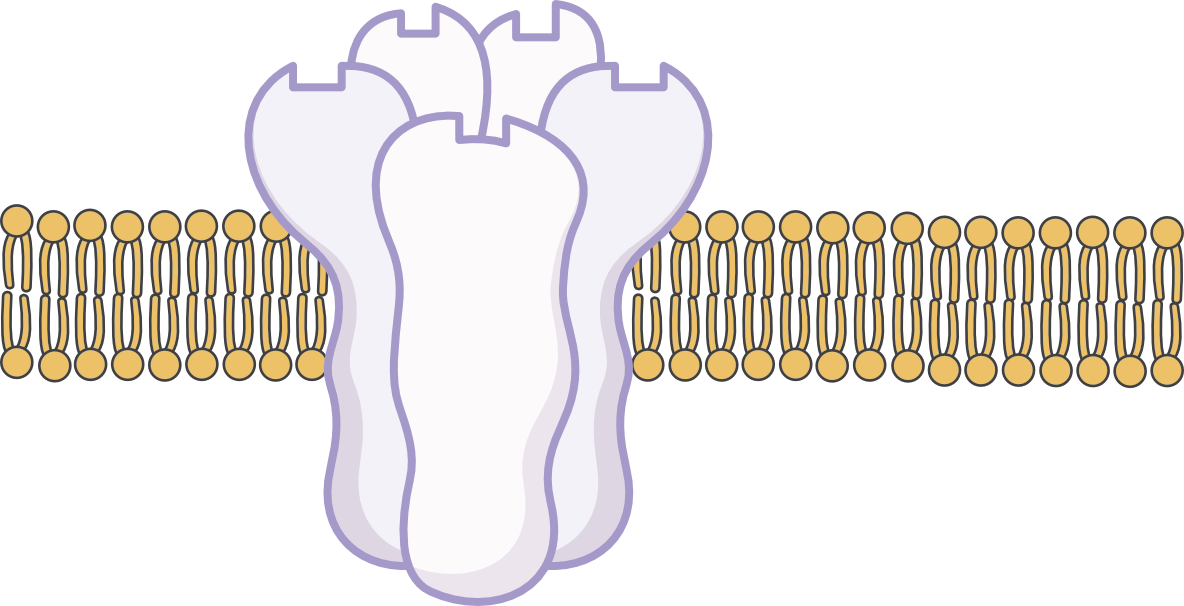 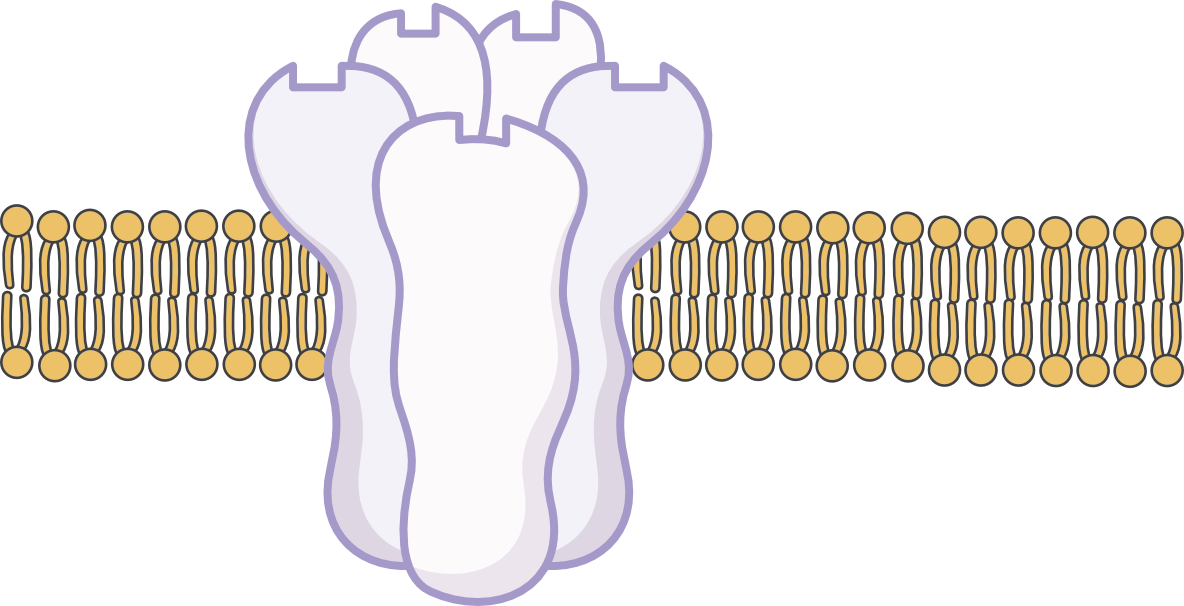 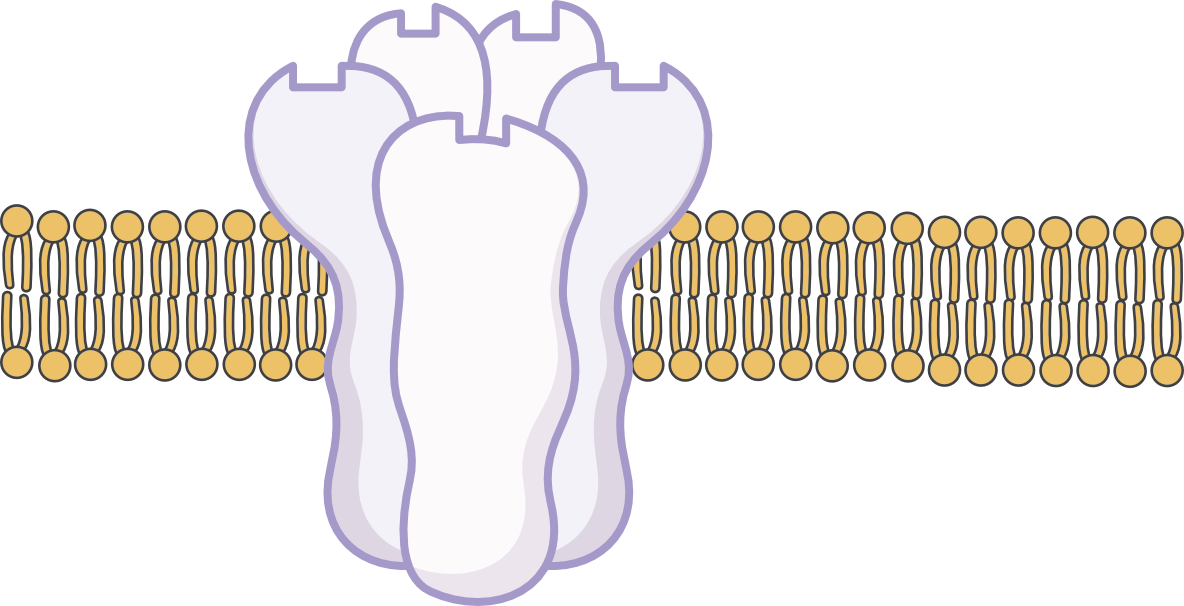 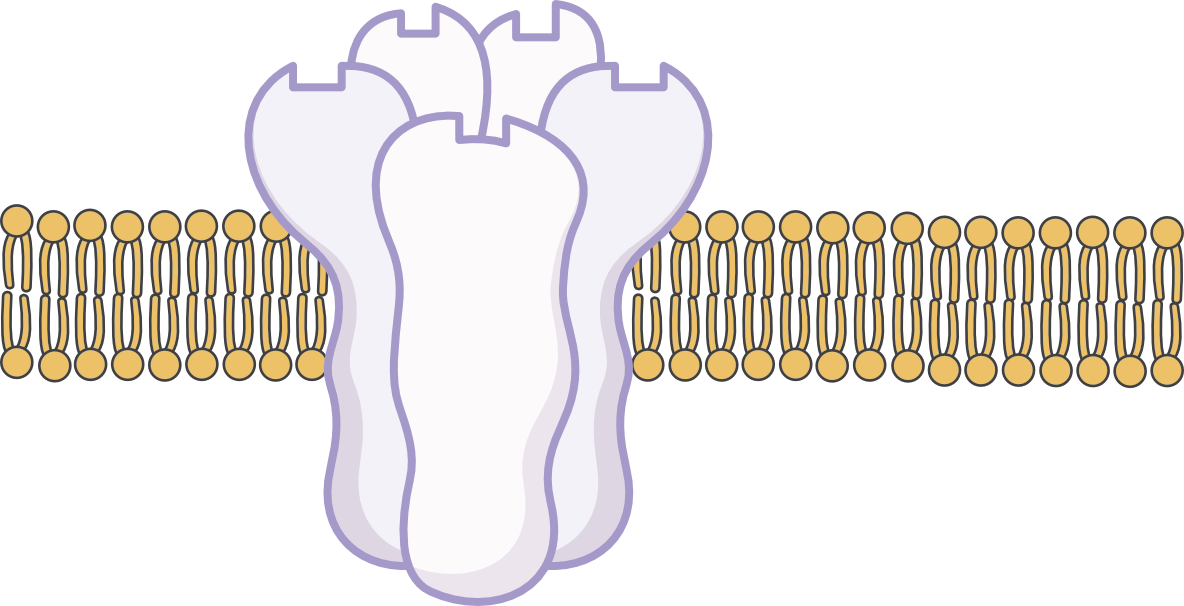 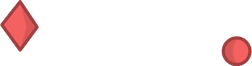 extracellular
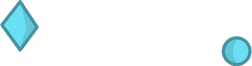 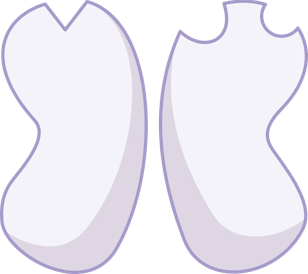 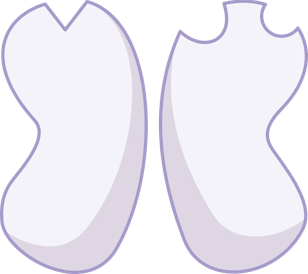 intracellular
Ca2+ channel
binding site for: 
❖ memantine
❖ amantadine
❖ ketamine
❖ DXM
❖ PCP
Because modulation of NMDA receptor activity can increase or decrease excitability of neuronal circuits, subtle differences in the mechanisms of action of NMDA receptor antagonists can strongly impact on their clinical effects.
NMDA receptor (simplified)
NMDA receptors are “coincidence detectors”, allowing inflow of ions if three things happen at the same time: 
neuronal depolarization
glutamate in glutamate binding site
glycine in glycine binding site
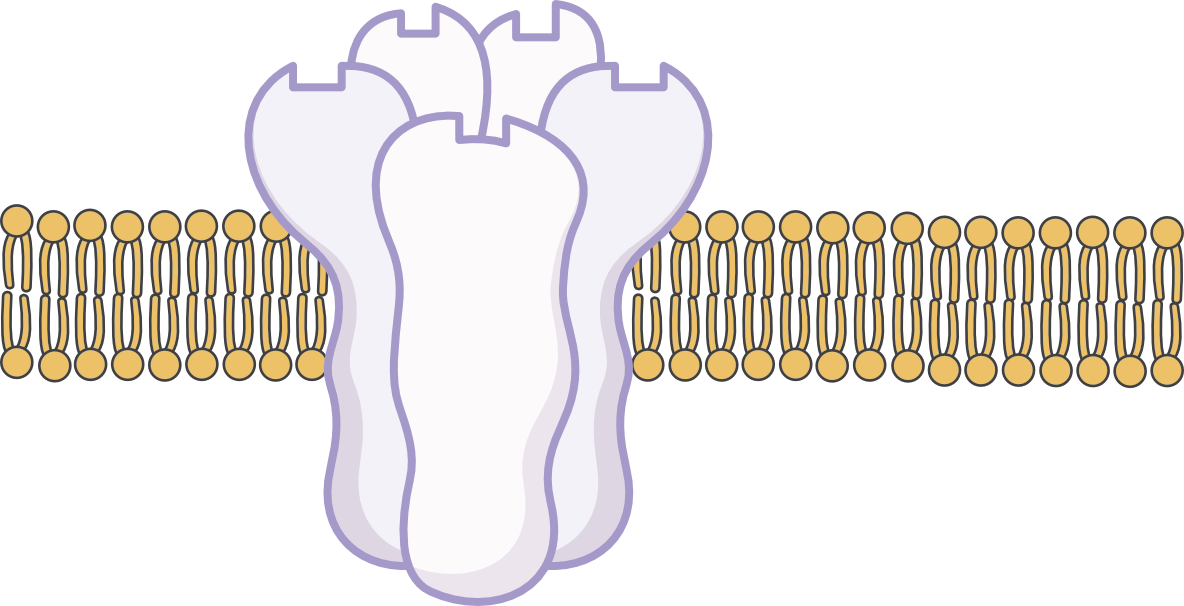 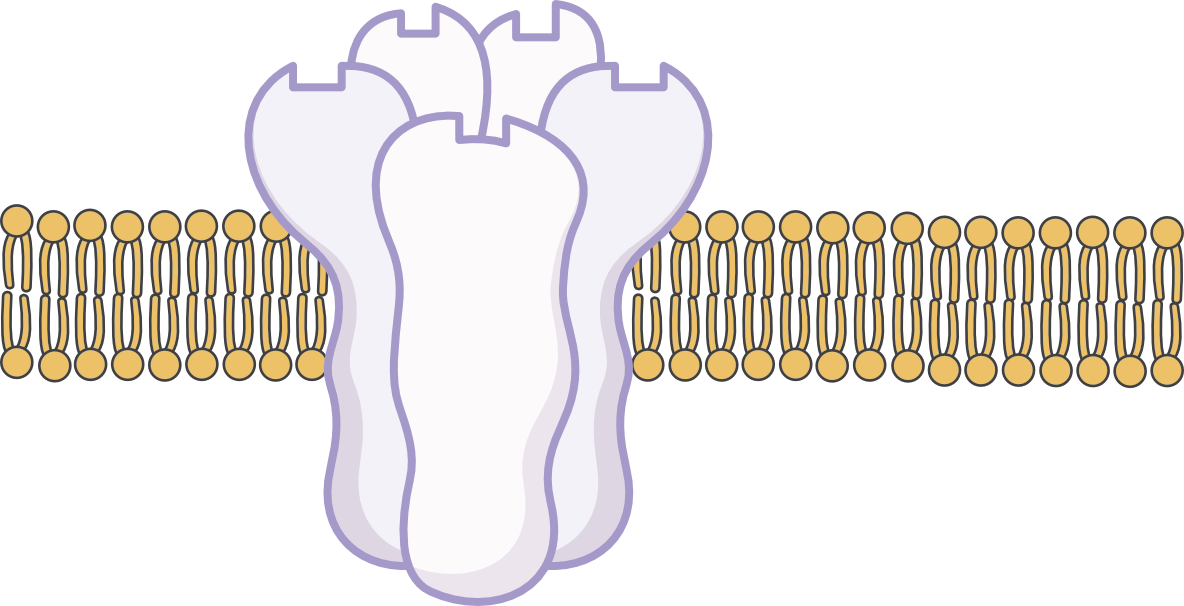 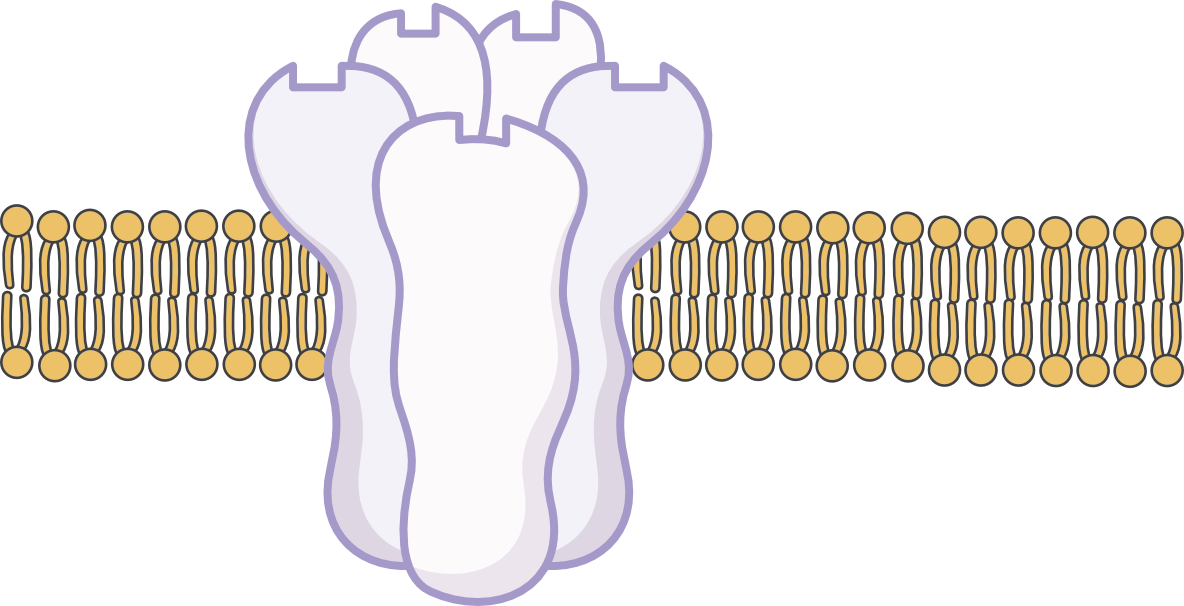 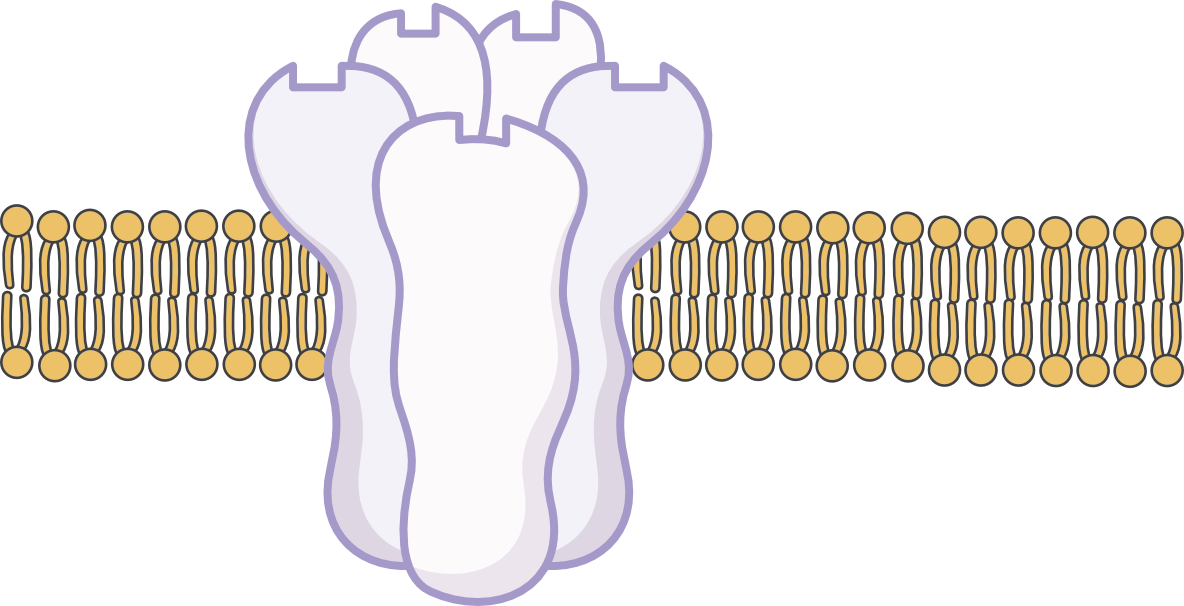 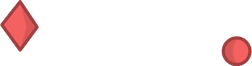 extracellular
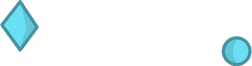 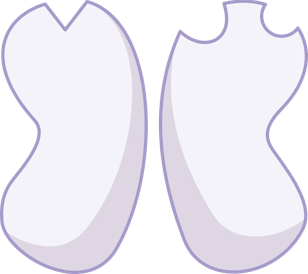 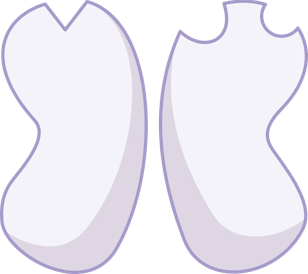 intracellular
Ca2+ channel
binding site for: 
❖ memantine
❖ amantadine
❖ ketamine
❖ DXM
❖ PCP
Because modulation of NMDA receptor activity can increase or decrease excitability of neuronal circuits, subtle differences in the mechanisms of action of NMDA receptor antagonists can strongly impact on their clinical effects.
NMDA receptor (simplified)
NMDA receptors are “coincidence detectors”, allowing inflow of ions if three things happen at the same time: 
neuronal depolarization
glutamate binding
glutamate in glutamate binding site
glycine in glycine binding site
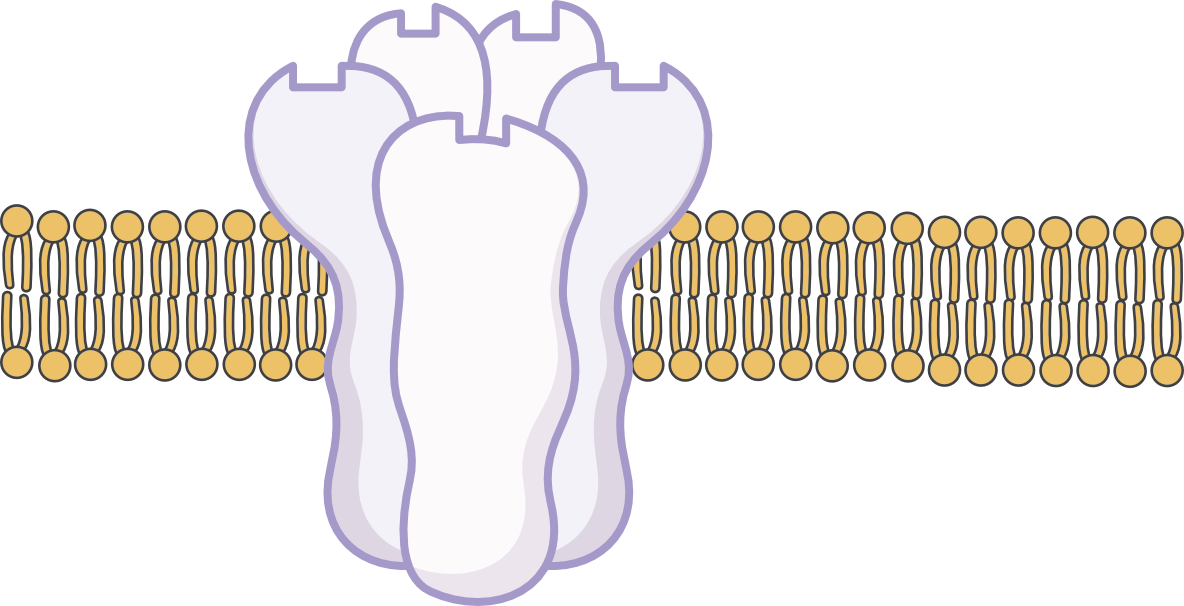 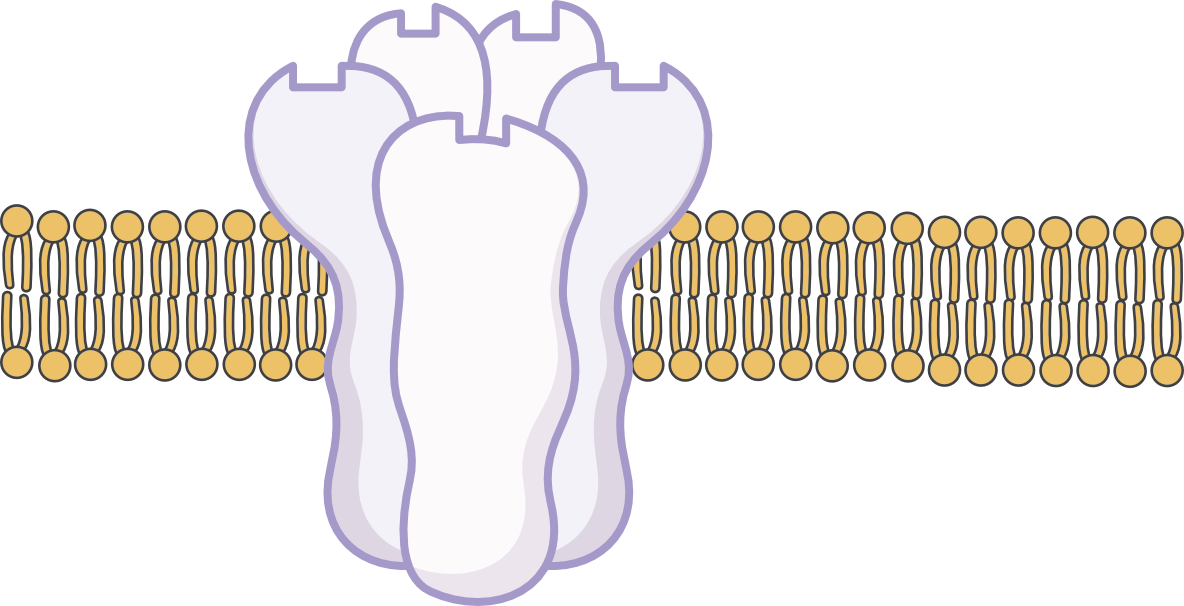 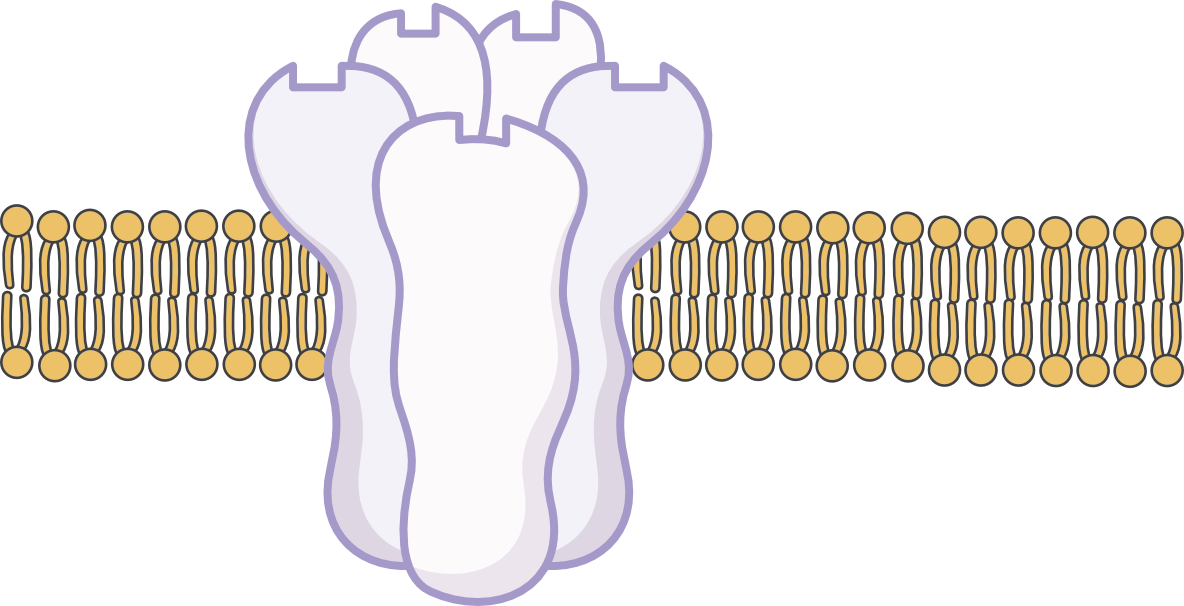 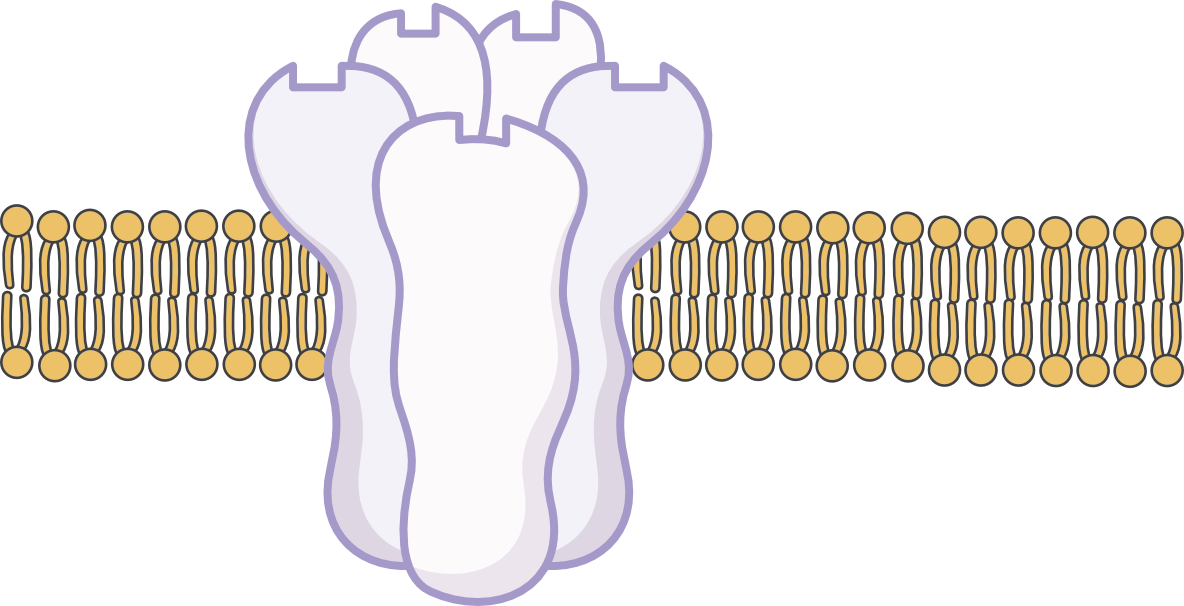 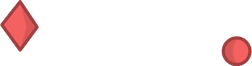 extracellular
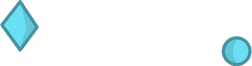 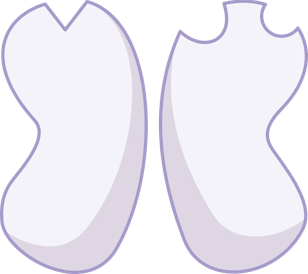 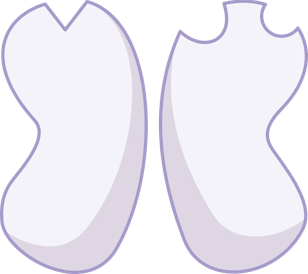 intracellular
Ca2+ channel
binding site for: 
❖ memantine
❖ amantadine
❖ ketamine
❖ DXM
❖ PCP
Because modulation of NMDA receptor activity can increase or decrease excitability of neuronal circuits, subtle differences in the mechanisms of action of NMDA receptor antagonists can strongly impact on their clinical effects.
NMDA receptor (simplified)
NMDA receptors are “coincidence detectors”, allowing inflow of ions if three things happen at the same time: 
neuronal depolarization
glutamate binding
cotransmitter (glycine) binding
glutamate in glutamate binding site
glycine in glycine binding site
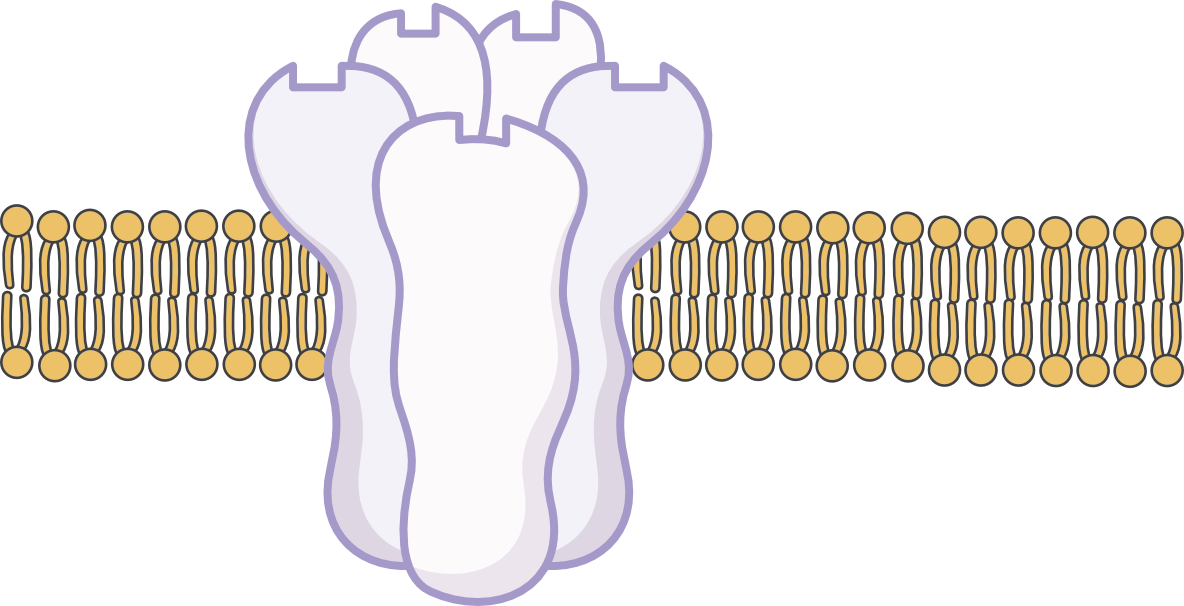 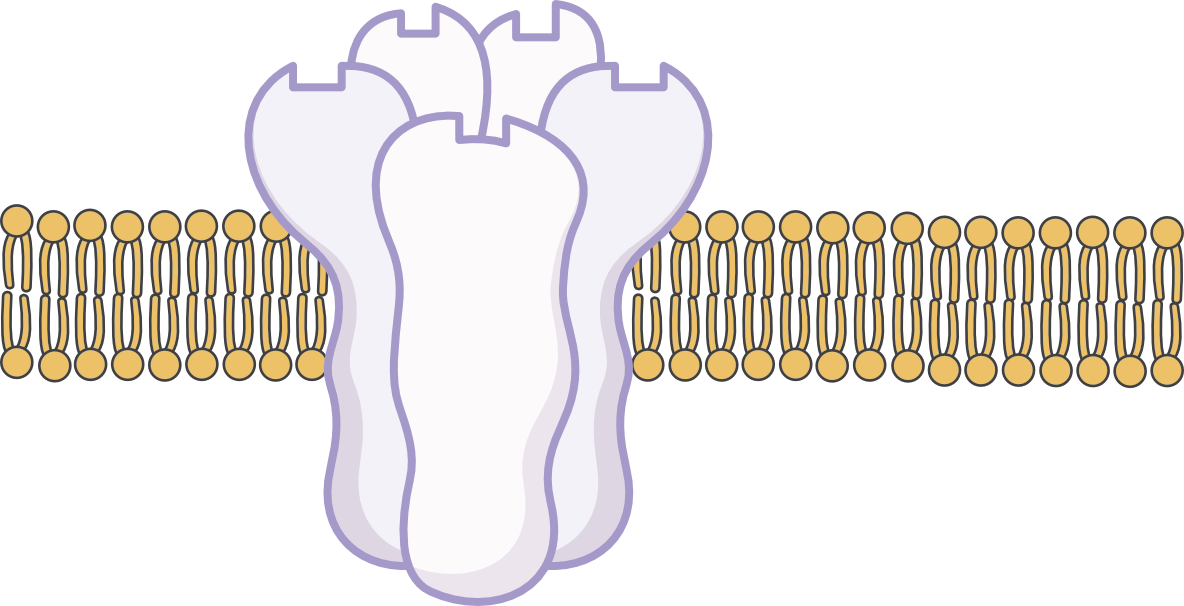 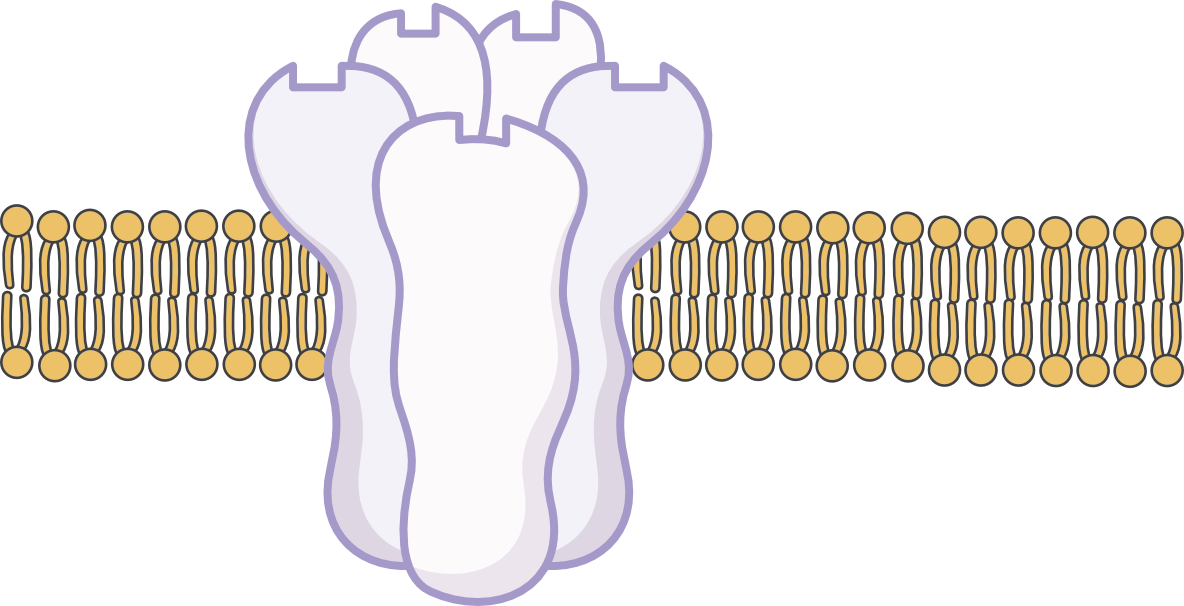 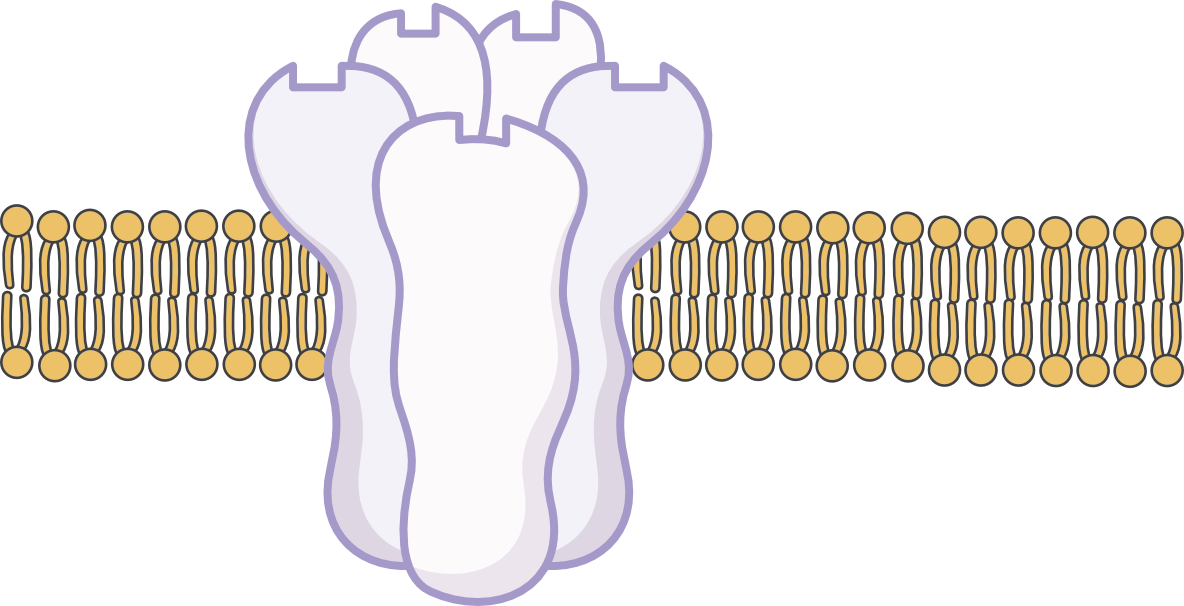 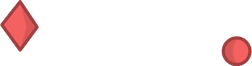 extracellular
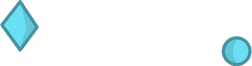 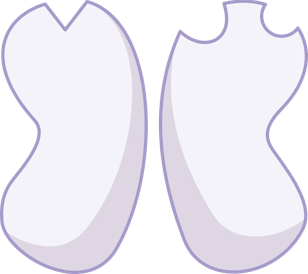 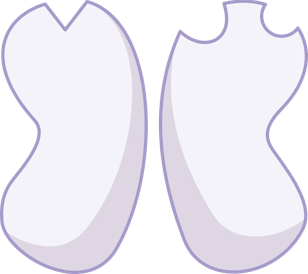 intracellular
Ca2+ channel
Memantine 
(NAMENDA)

“Memaw’s Name 
  reminder”
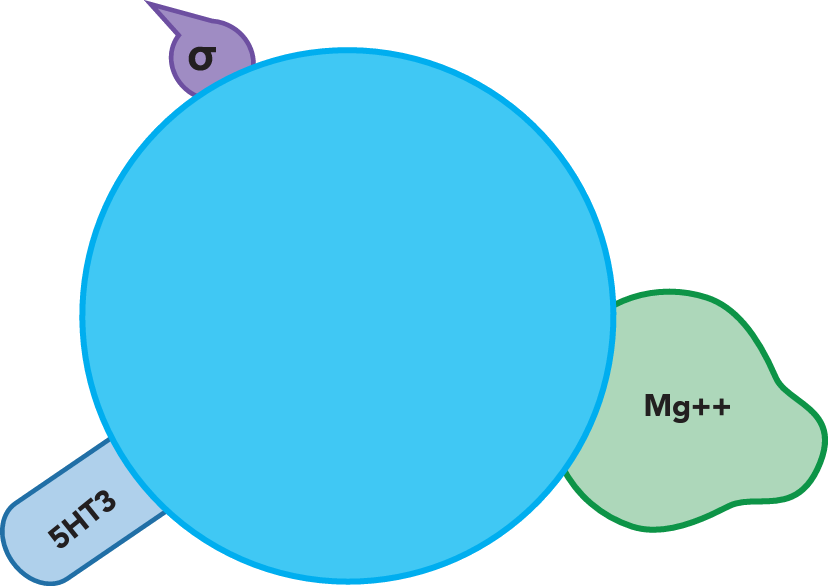 Low-affinity NMDA receptor antagonist
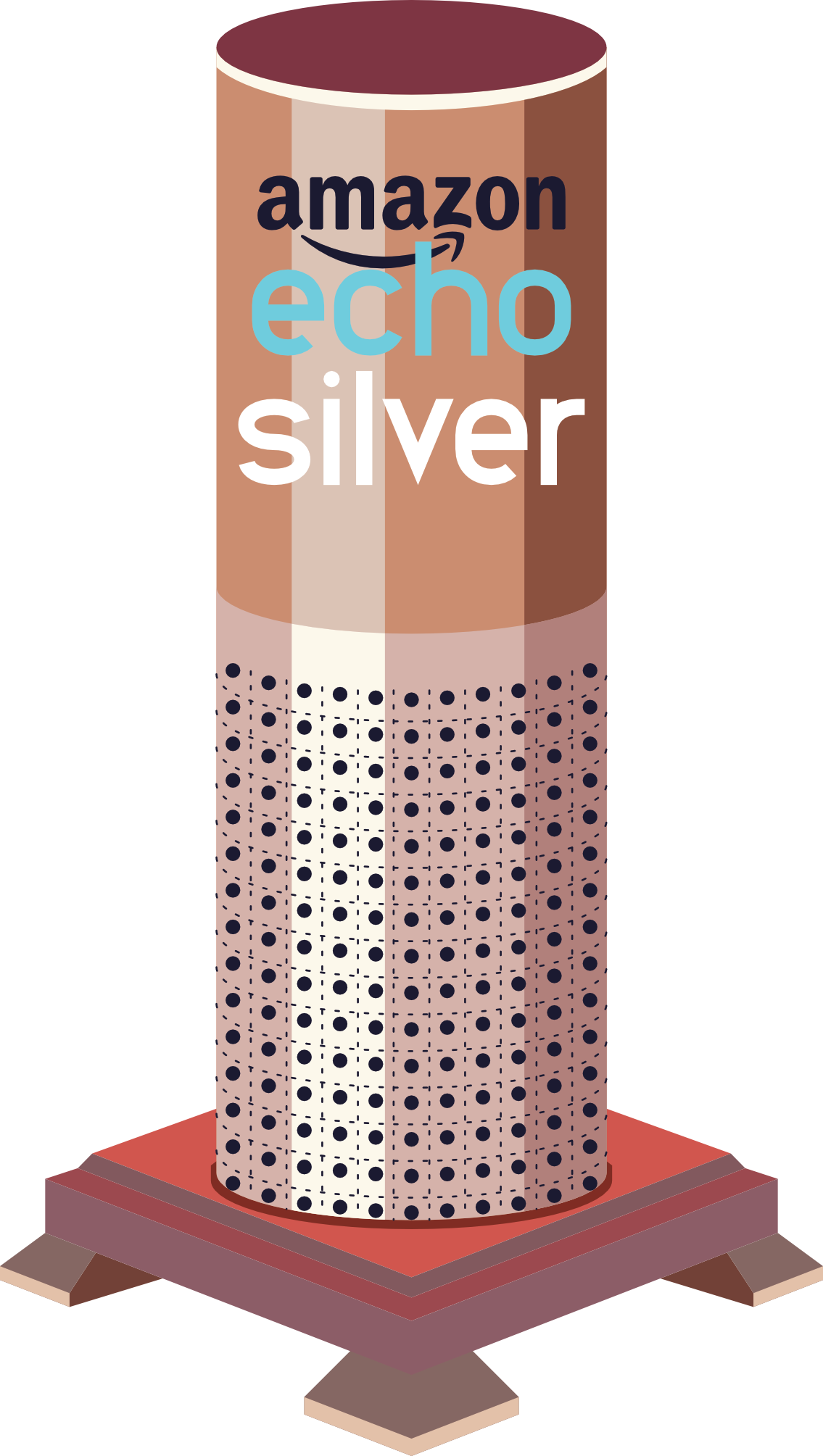 NMDA-receptor ion channel blocker
Memantine 
(NAMENDA)

“Memaw’s Name 
  reminder”
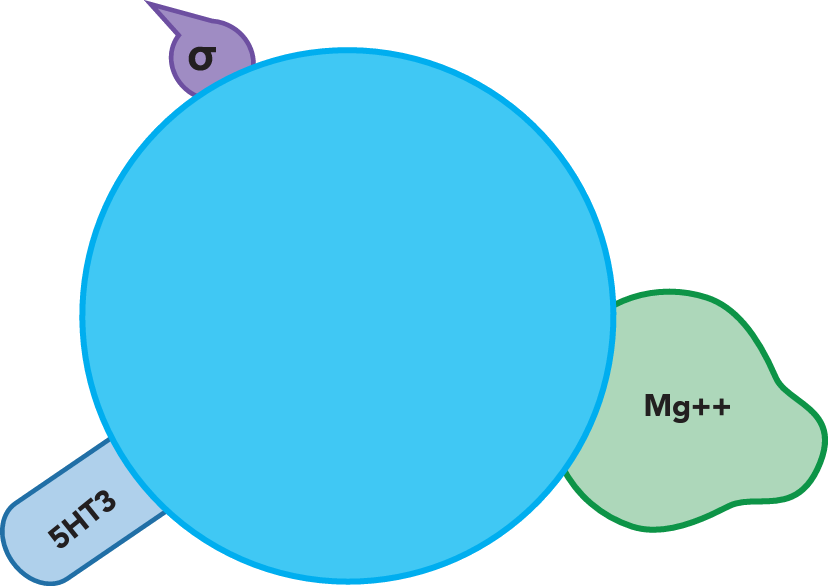 Low-affinity NMDA receptor antagonist
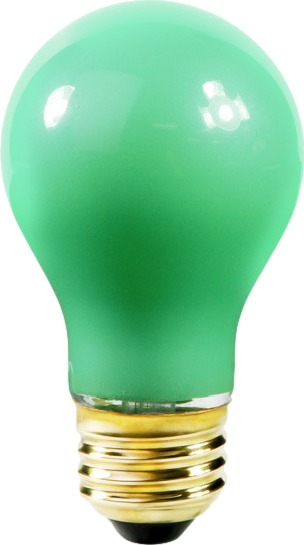 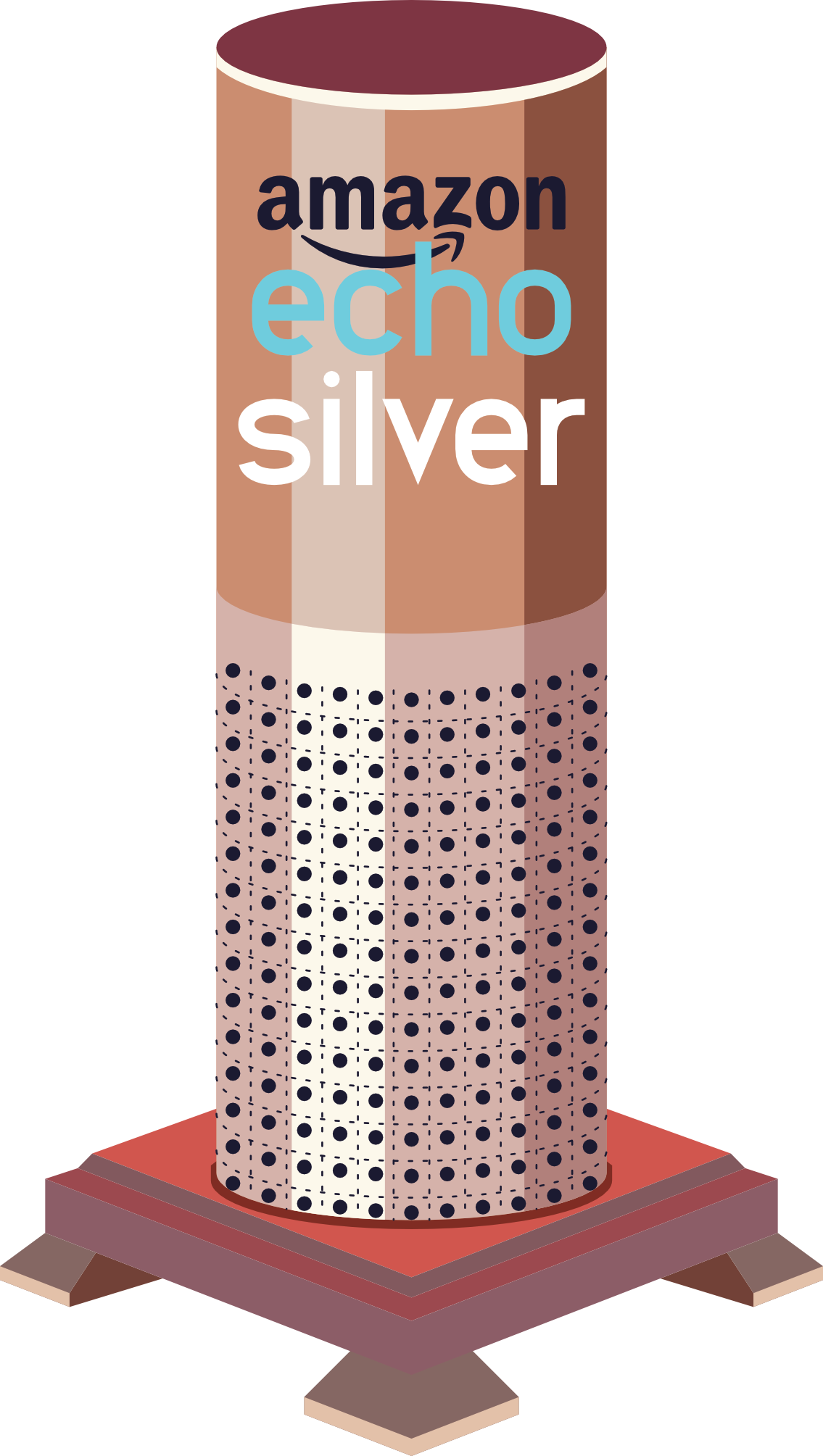 Mg++
NMDA-receptor ion channel blocker
Memantine 
(NAMENDA)

“Memaw’s Name 
  reminder”
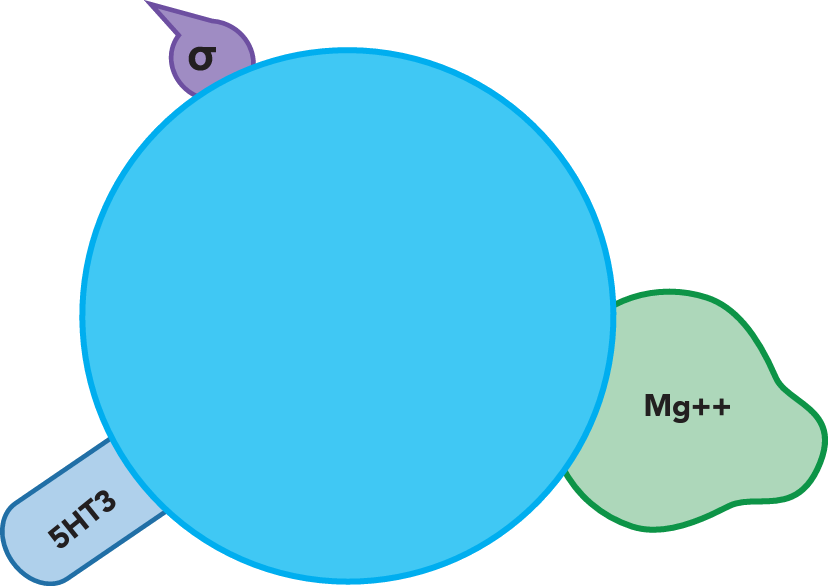 Low-affinity NMDA receptor antagonist
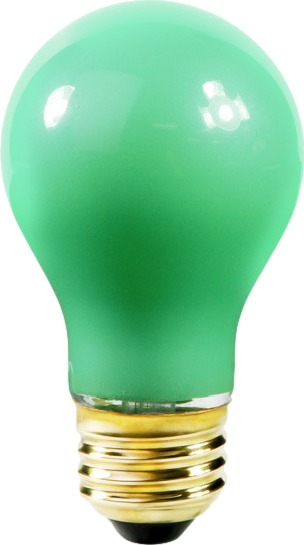 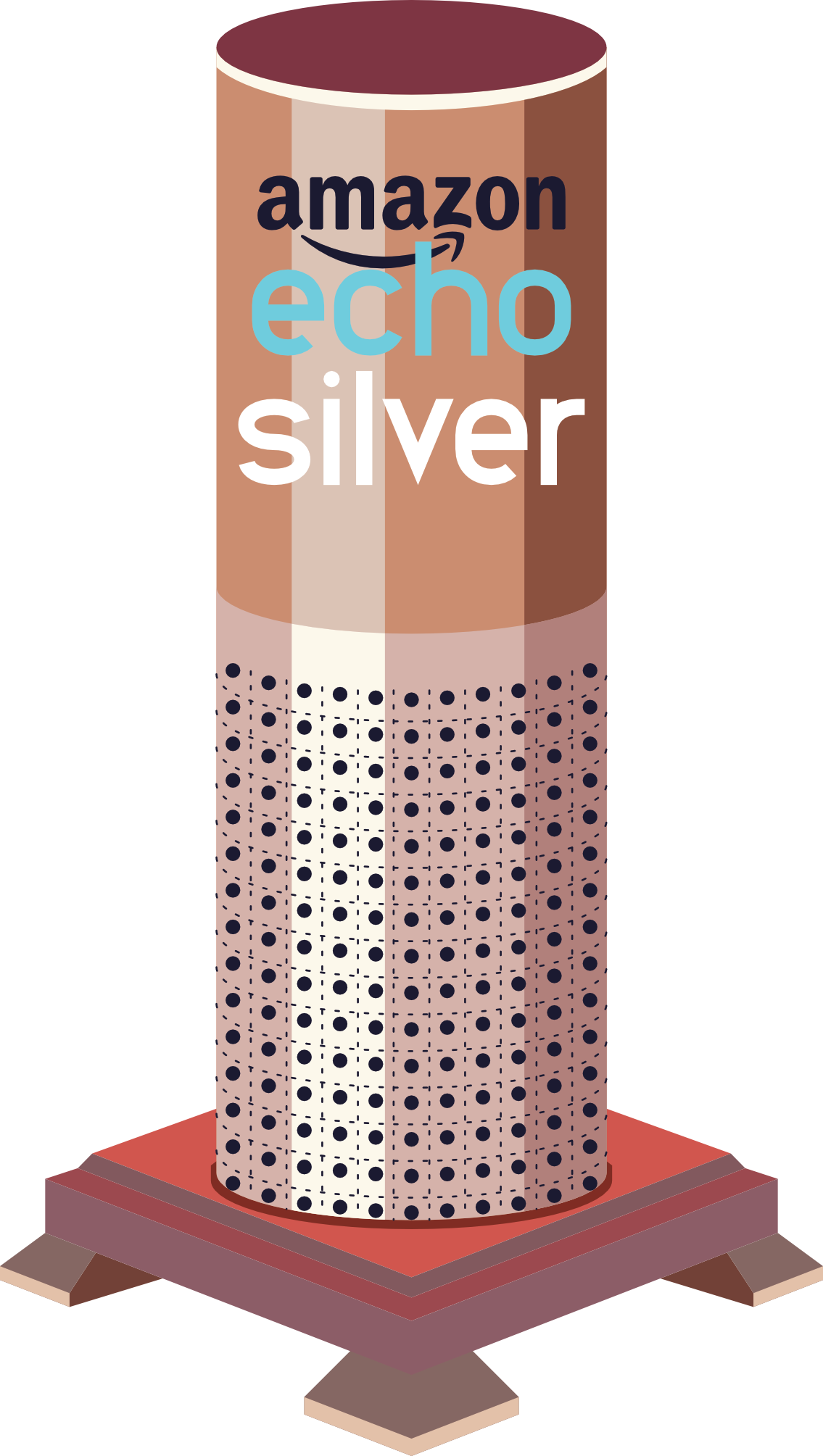 Mg++
NMDA-receptor ion channel blocker
5-HT3 ANTAGONIST ‒ principal antiemetic effect of ondansetron and ginger. Also blocked by mirtazapine.
Memantine 
(NAMENDA)

“Memaw’s Name 
  reminder”
Sigma receptor binding  ‒
Fluvoxamine (Luvox) also binds σ receptors.
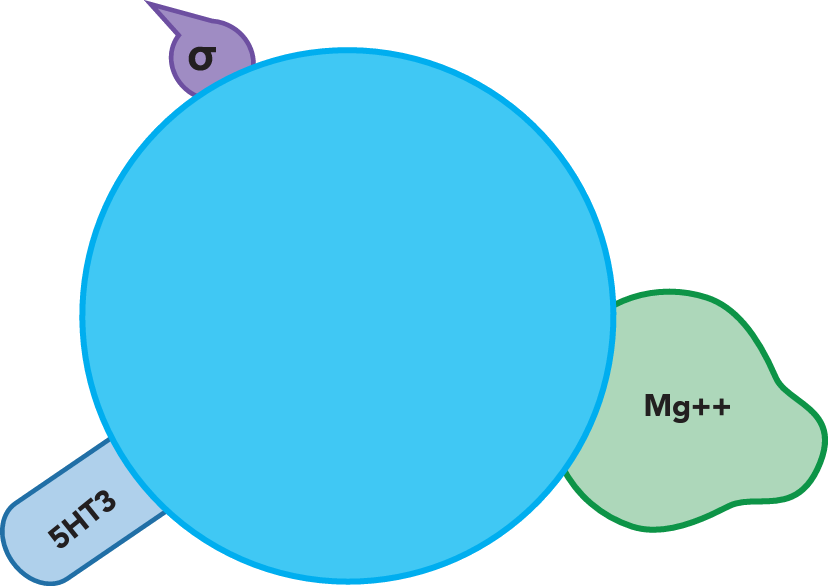 Low-affinity NMDA receptor antagonist
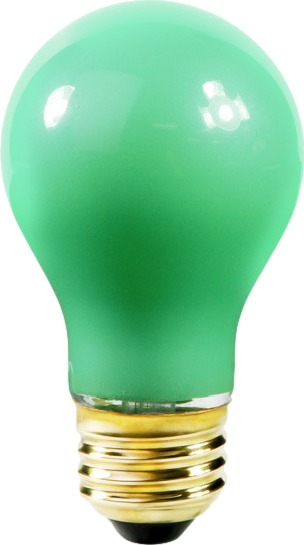 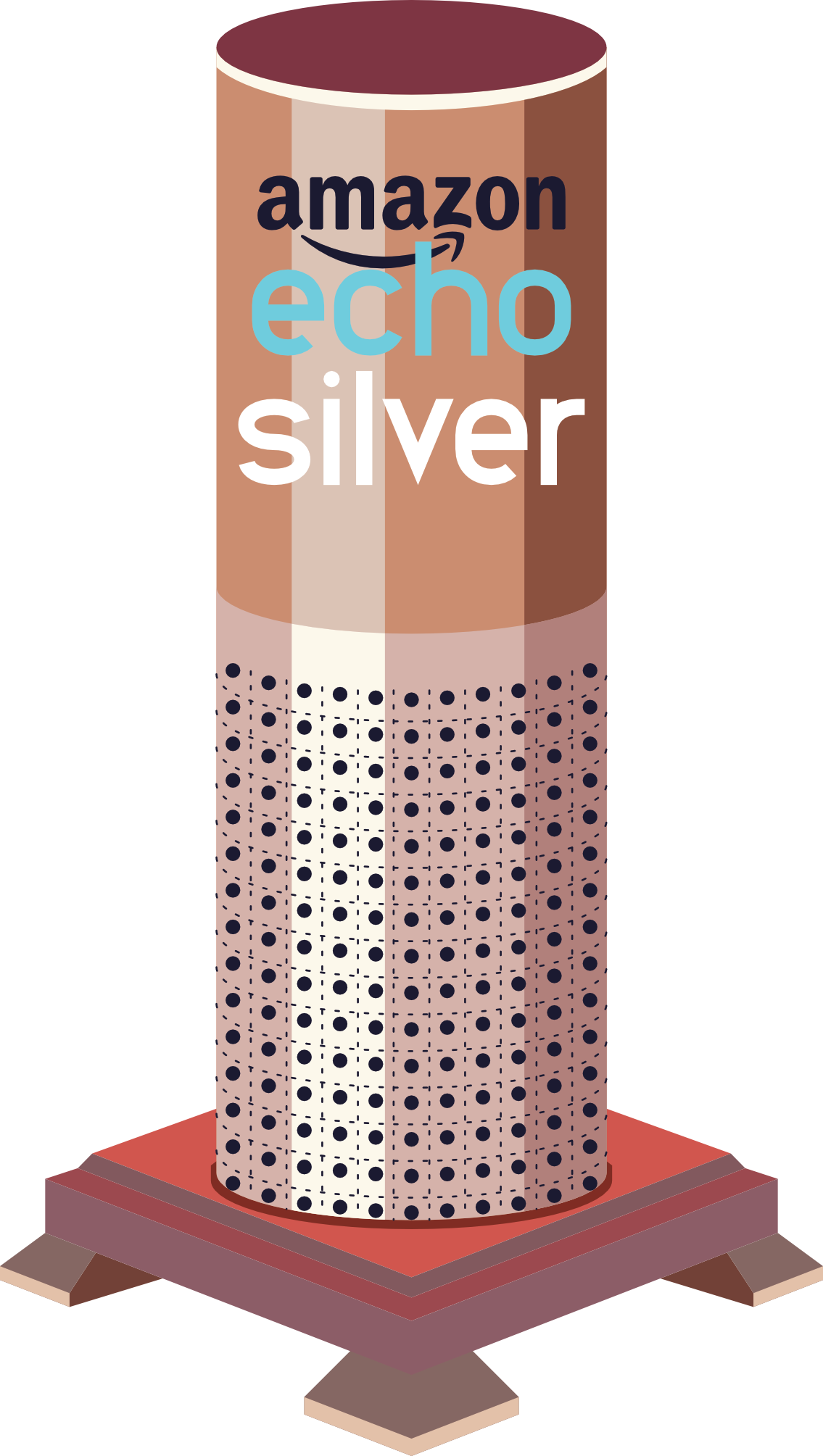 Mg++
NMDA-receptor ion channel blocker
Memantine 
(NAMENDA)

“Memaw’s Name 
  reminder”
Sigma receptor binding  ‒
Fluvoxamine (Luvox) also binds σ receptors.
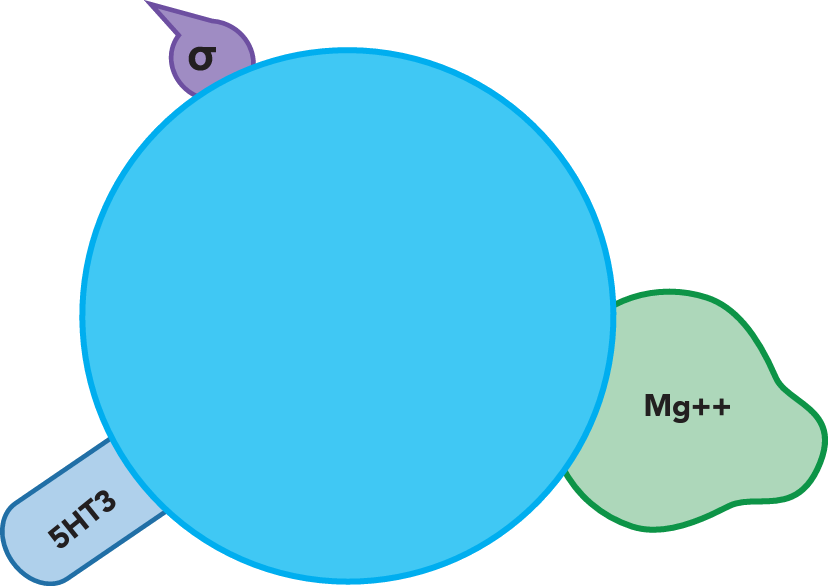 Low-affinity NMDA receptor antagonist
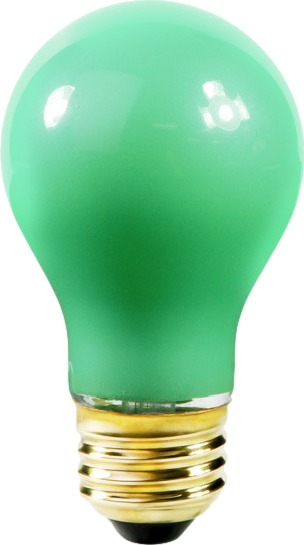 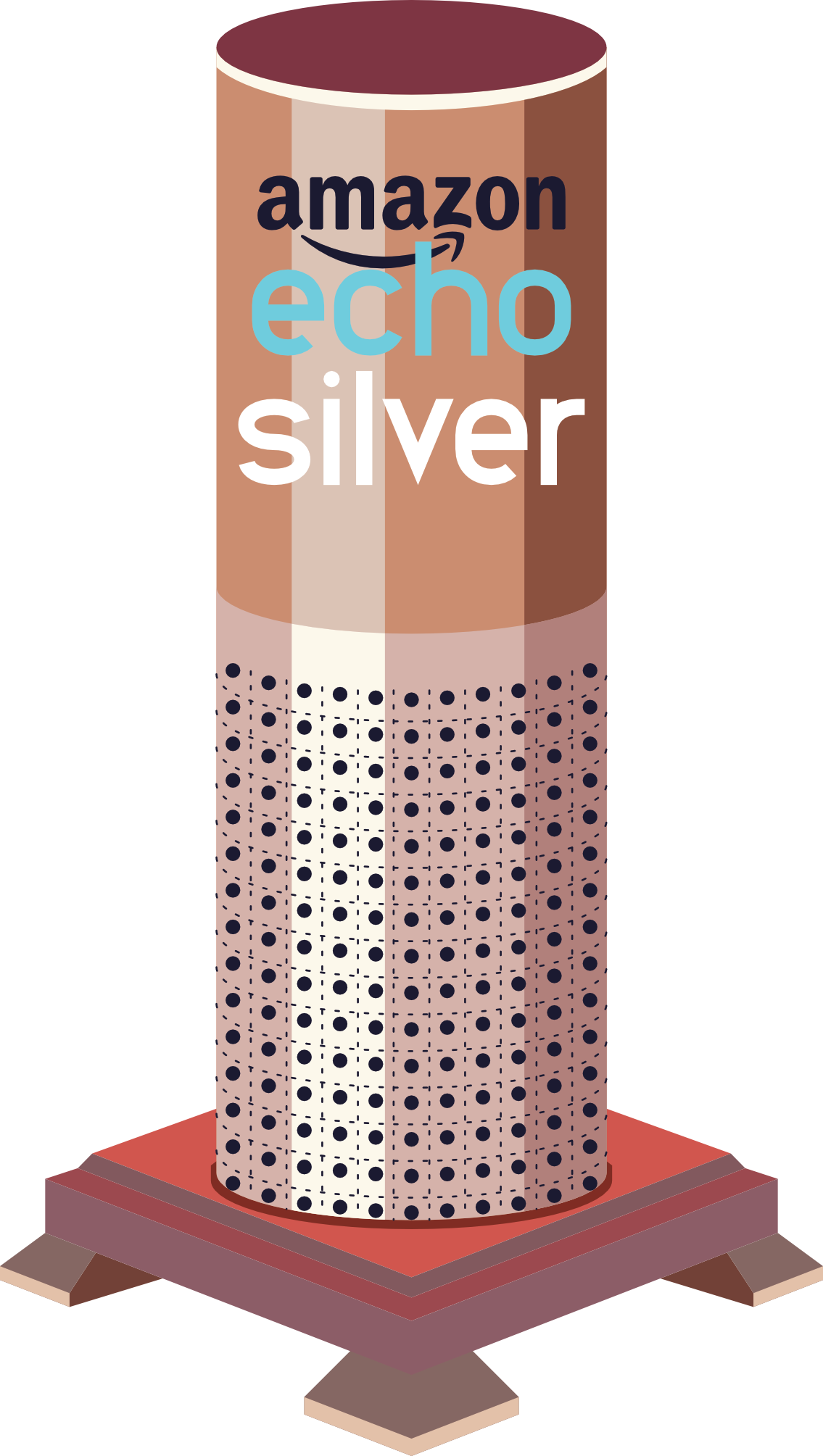 Mg++
NMDA-receptor ion channel blocker
5-HT3 ANTAGONIST ‒ principal antiemetic effect of ondansetron and ginger. Also blocked by mirtazapine.
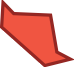 NMDA receptors are a subtype of   glutamate                    receptors.
?
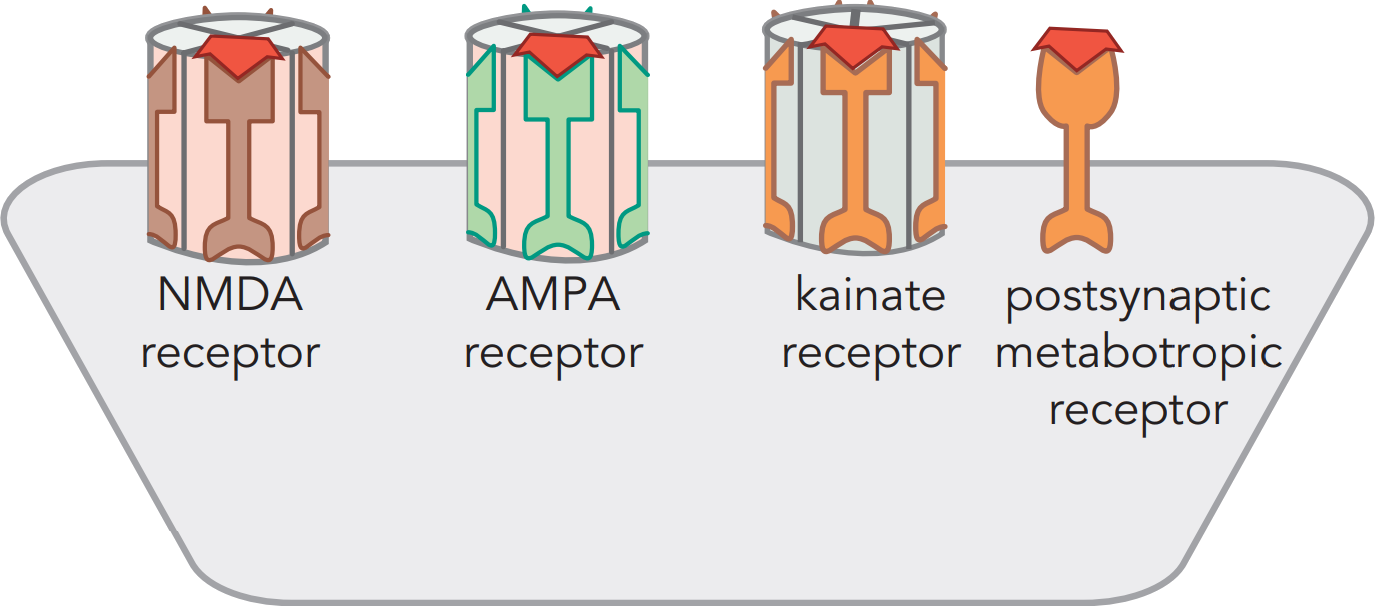 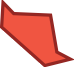 NMDA receptors are a subtype of   glutamate                    receptors.
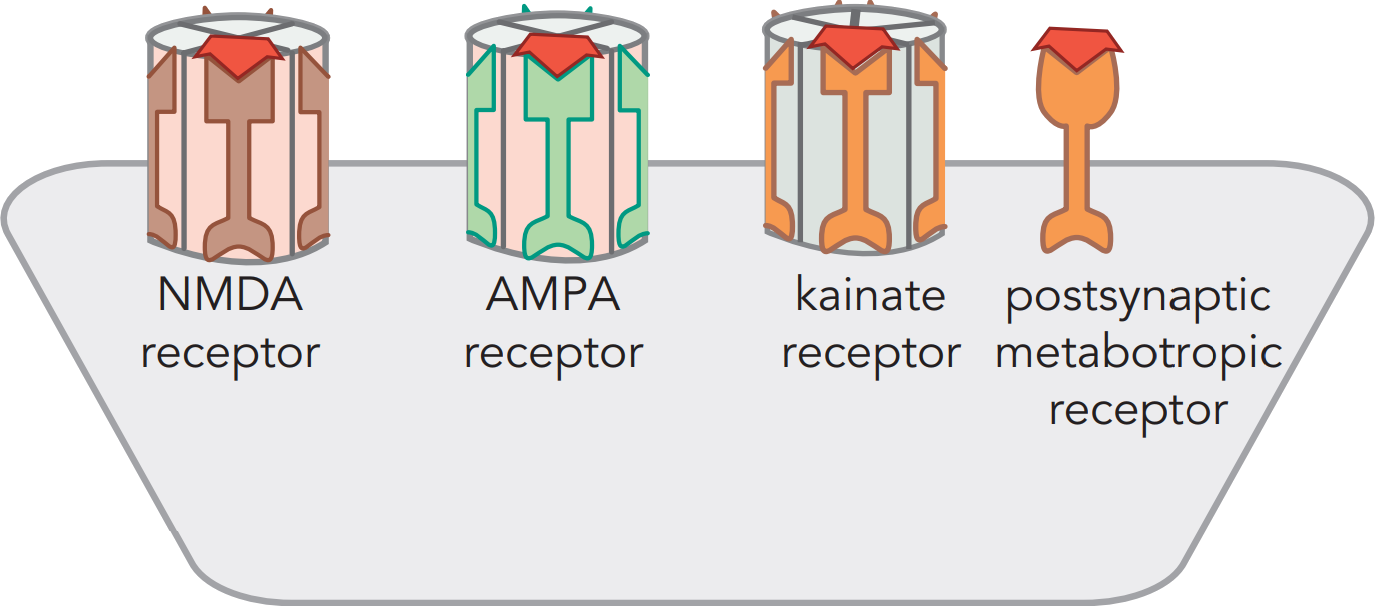 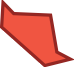 NMDA receptors are a subtype of   glutamate                    receptors.
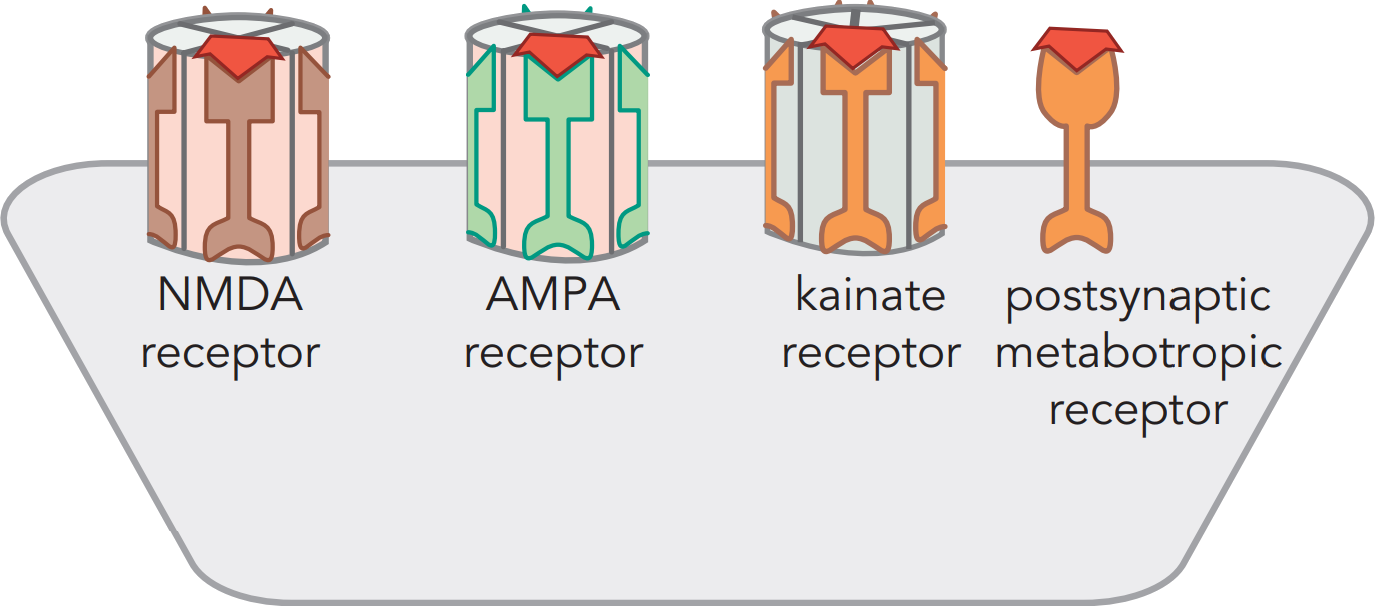 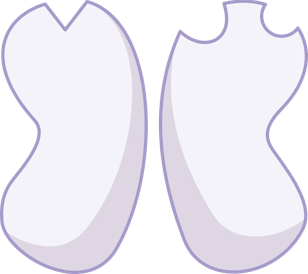 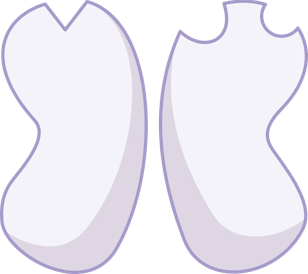 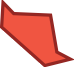 NMDA receptors are a subtype of   glutamate                    receptors. 

Subtle differences in the mechanisms of action of NMDA receptor antagonists can strongly impact on their clinical effects, e.g., memantine vs ketamine vs PCP.
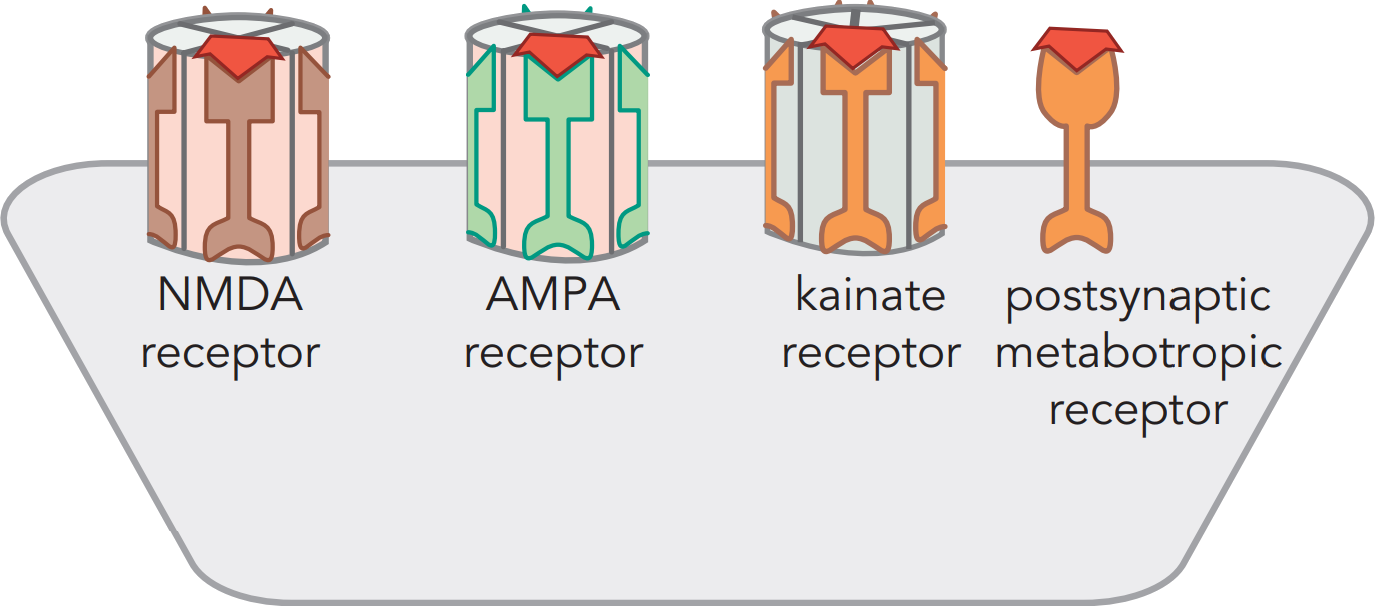 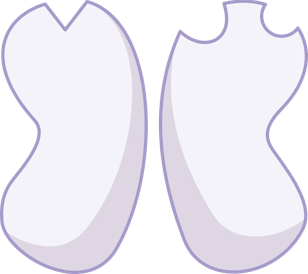 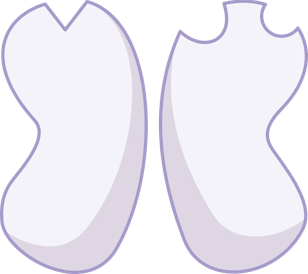 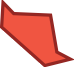 NMDA receptors are a subtype of   glutamate                    receptors. 

Subtle differences in the mechanisms of action of NMDA receptor antagonists can strongly impact on their clinical effects, e.g., memantine vs ketamine vs PCP.

Memantine (Namenda) is a low-affinity NMDA receptor blocker.
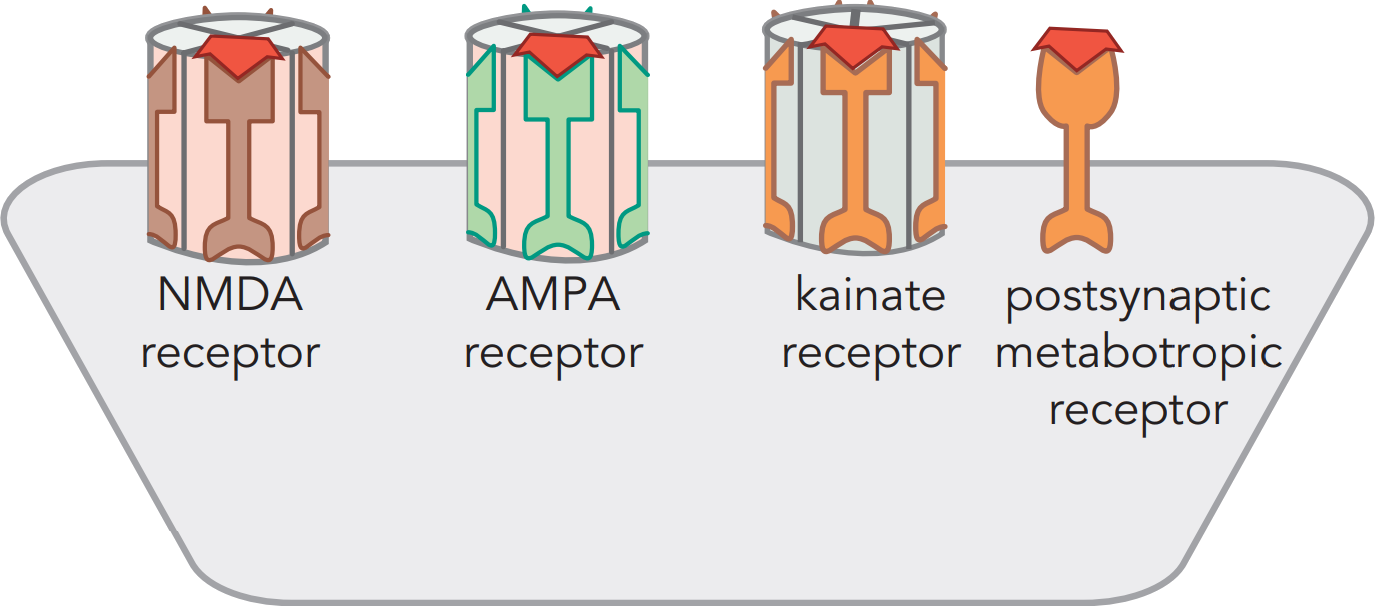 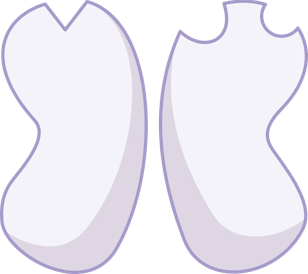 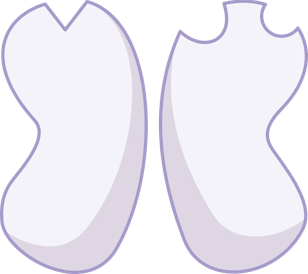 NMDA receptors

   Magnesium              as a negative allosteric modulator
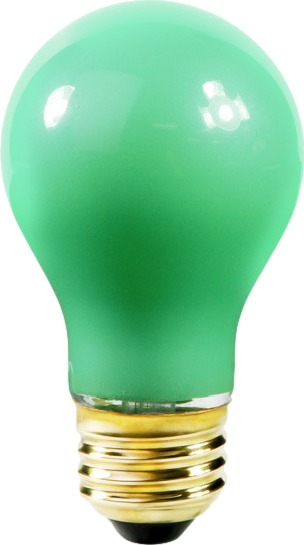 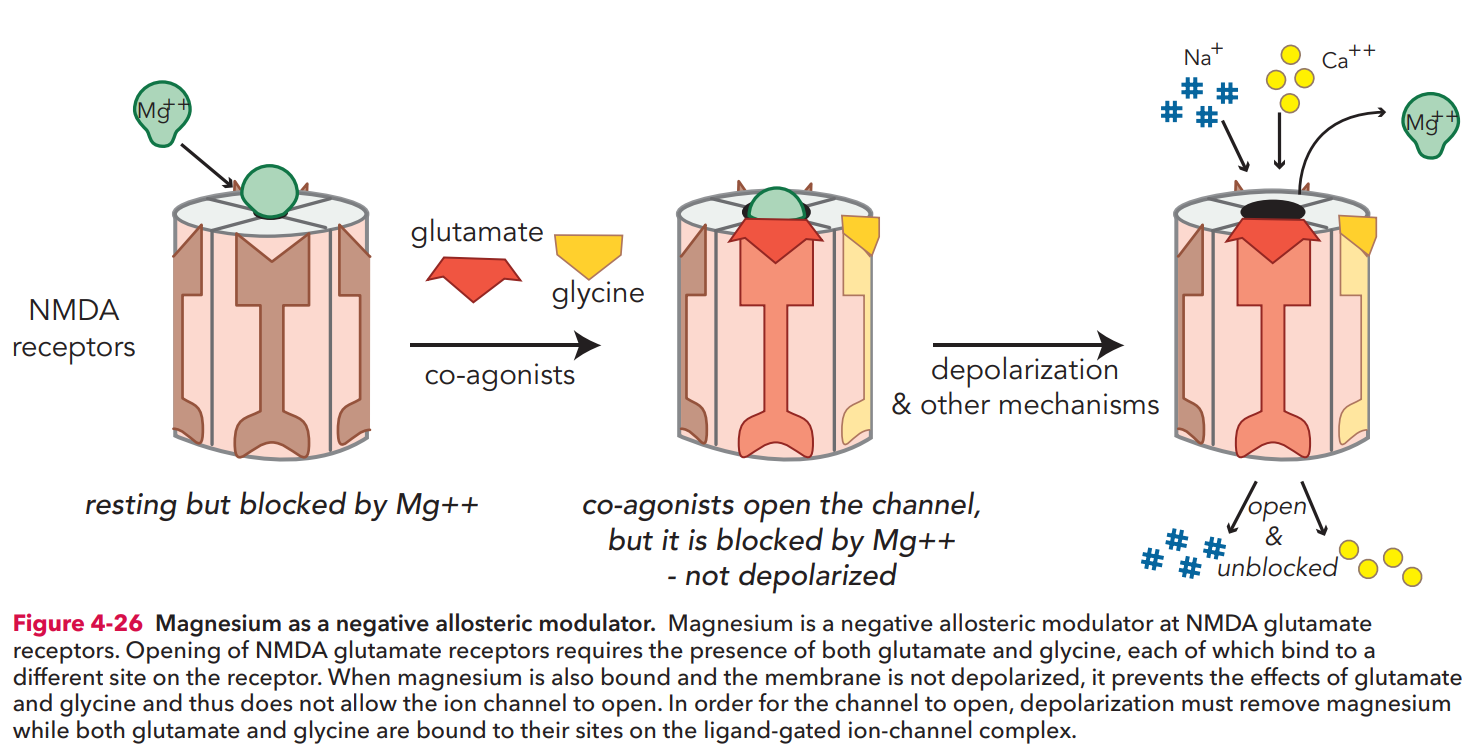 NMDA receptors

   Magnesium              as a negative allosteric modulator
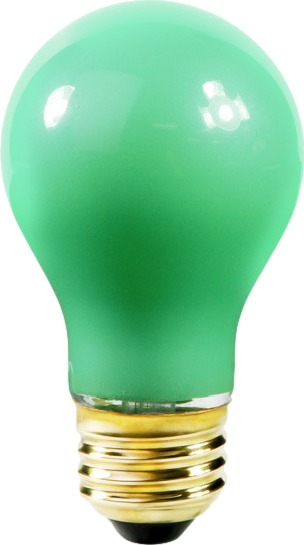 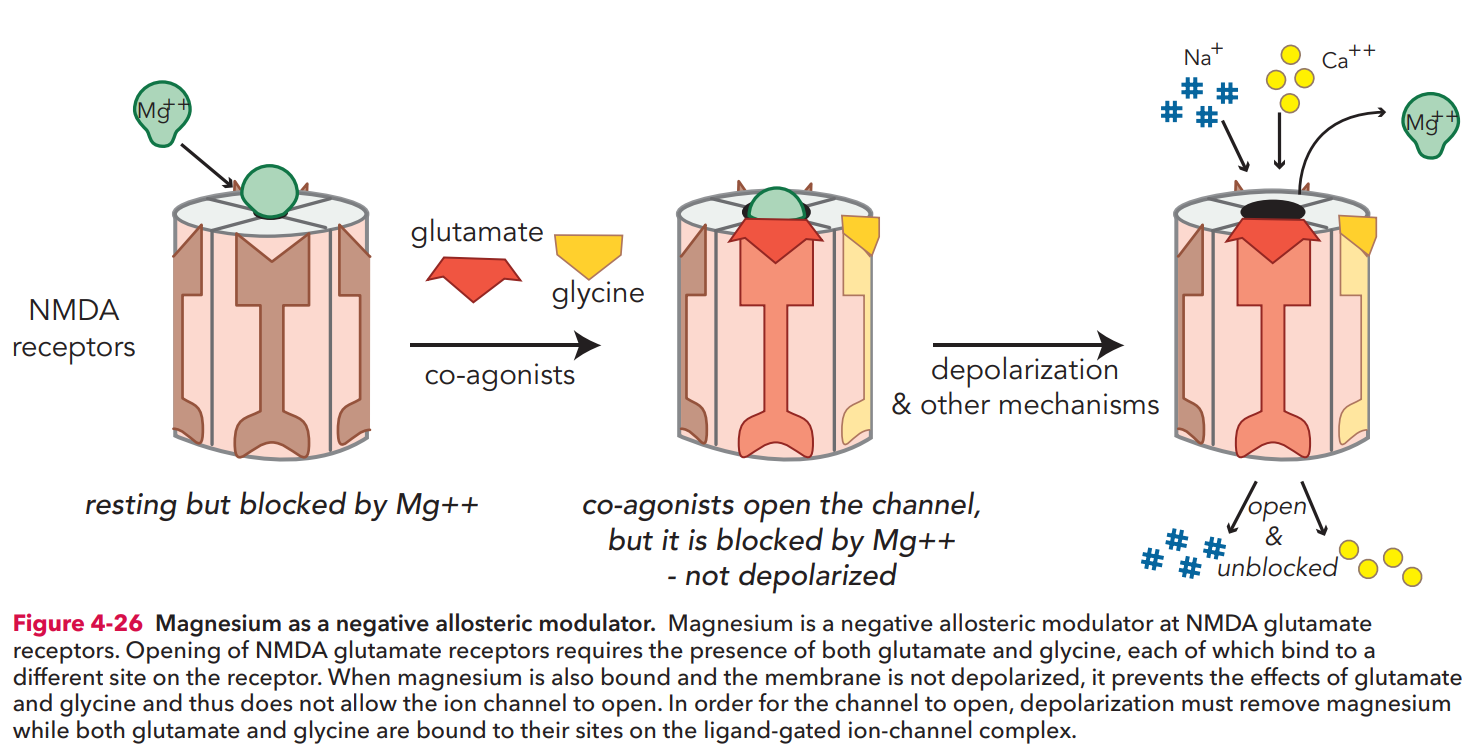 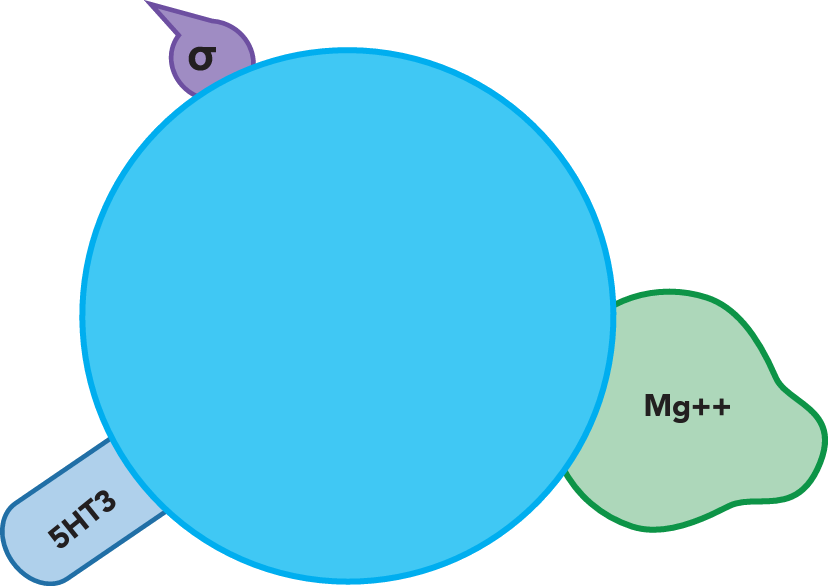 Magnesium            and    memantine

   as negative allosteric modulators NMDA receptors
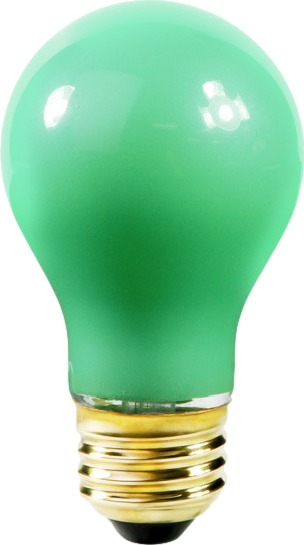 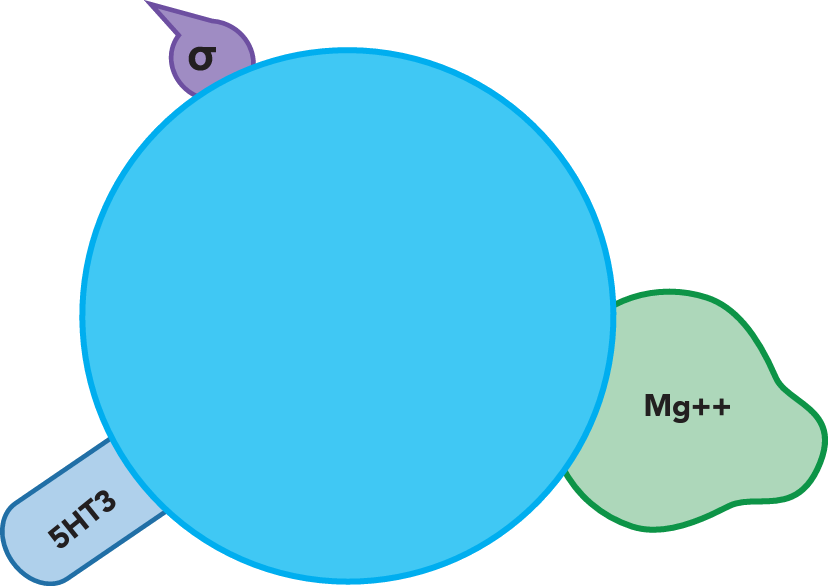 Magnesium            and    memantine

   as negative allosteric modulators NMDA receptors
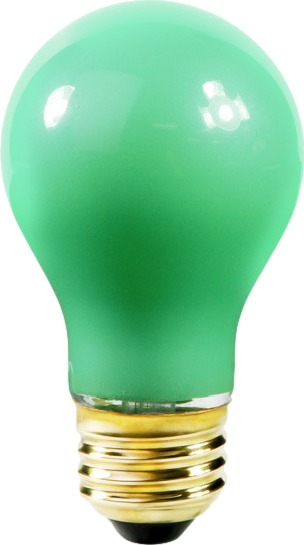 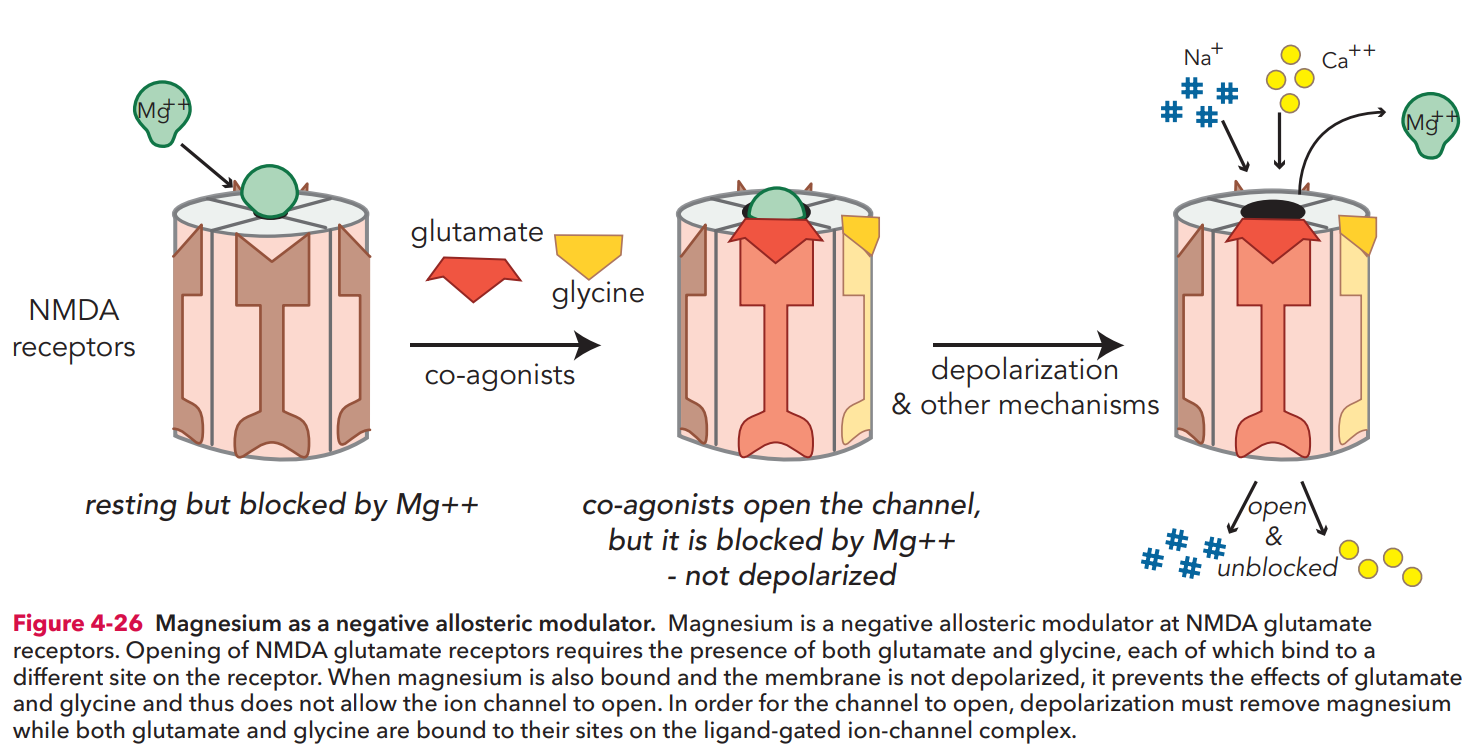 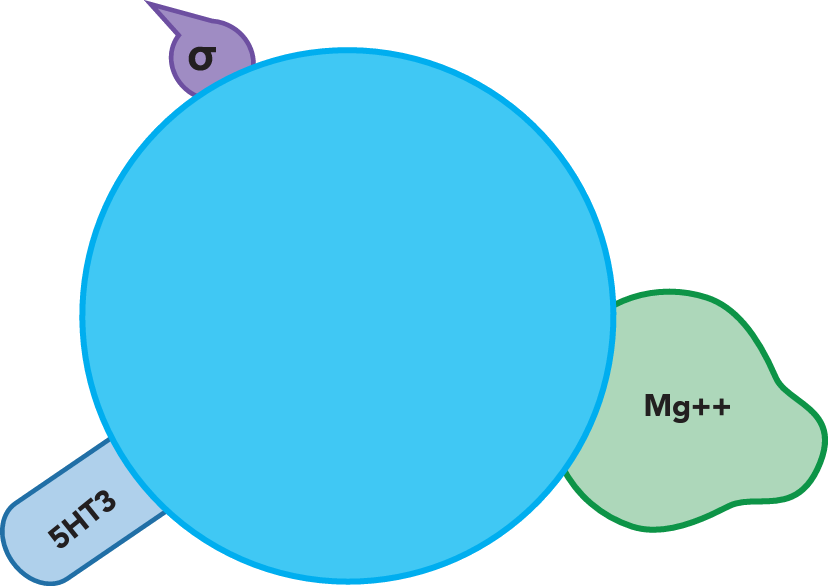 Magnesium            and    memantine

   as negative allosteric modulators NMDA receptors
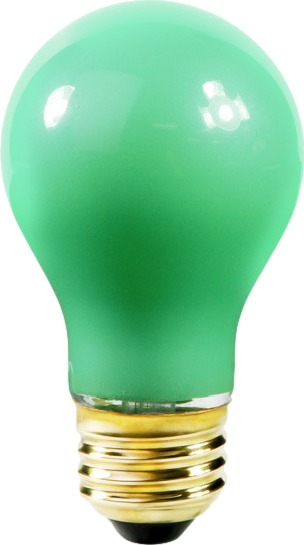 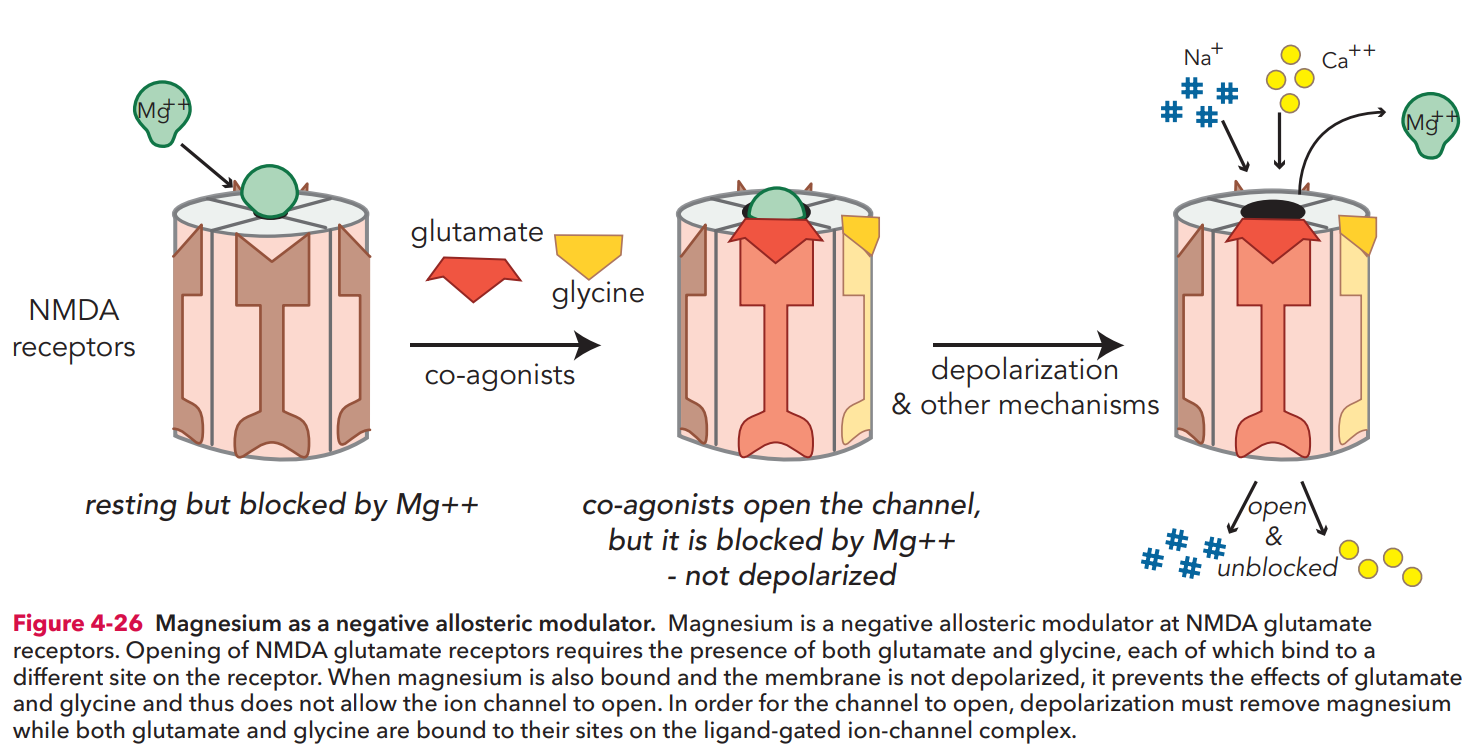 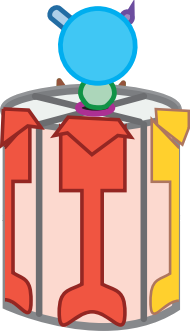 Memantine only blocks NMDA receptors when the ion channel is open.
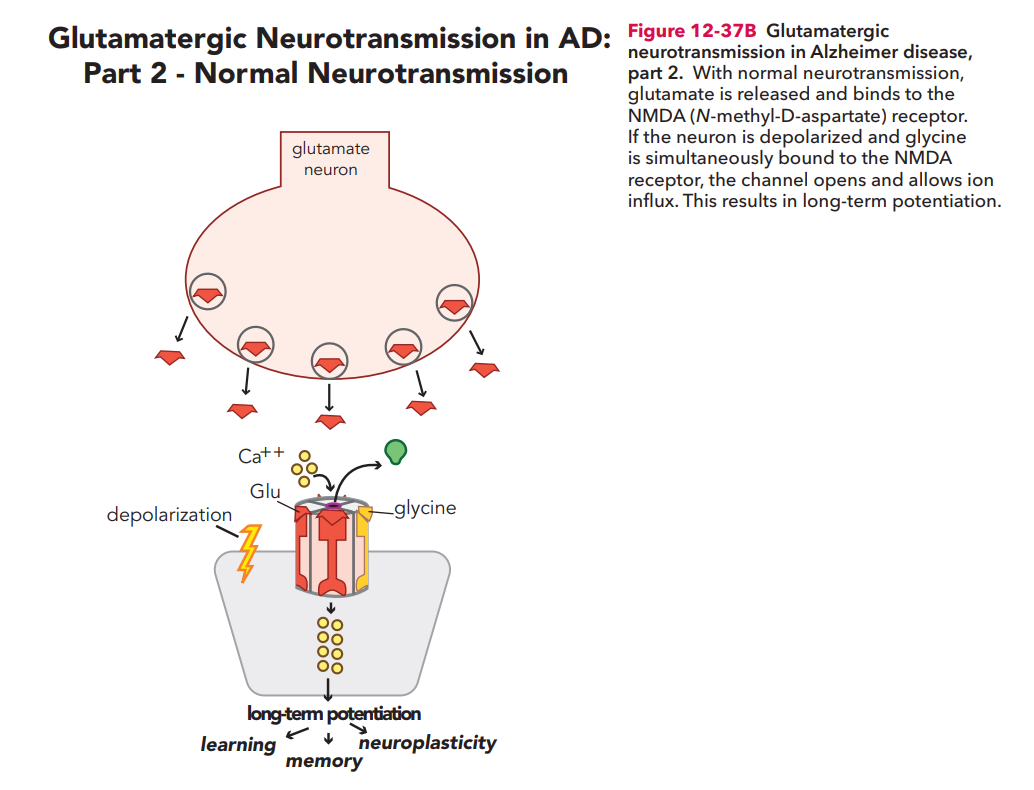 Normal glutaminergic neurotransmission
is necessary for memory
NMDA receptors are “coincidence detectors”, allowing inflow of ions if three things happen at the same time:
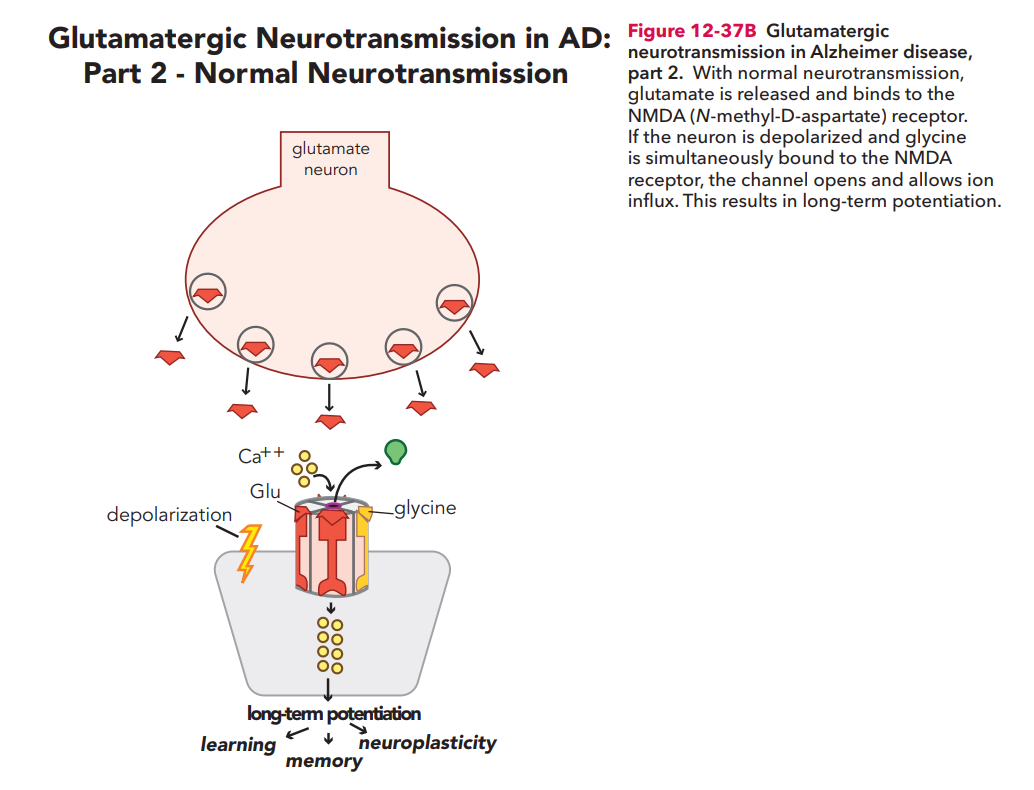 Normal glutaminergic neurotransmission
is necessary for memory
NMDA receptors are “coincidence detectors”, allowing inflow of ions if three things happen at the same time: 
neuronal depolarization
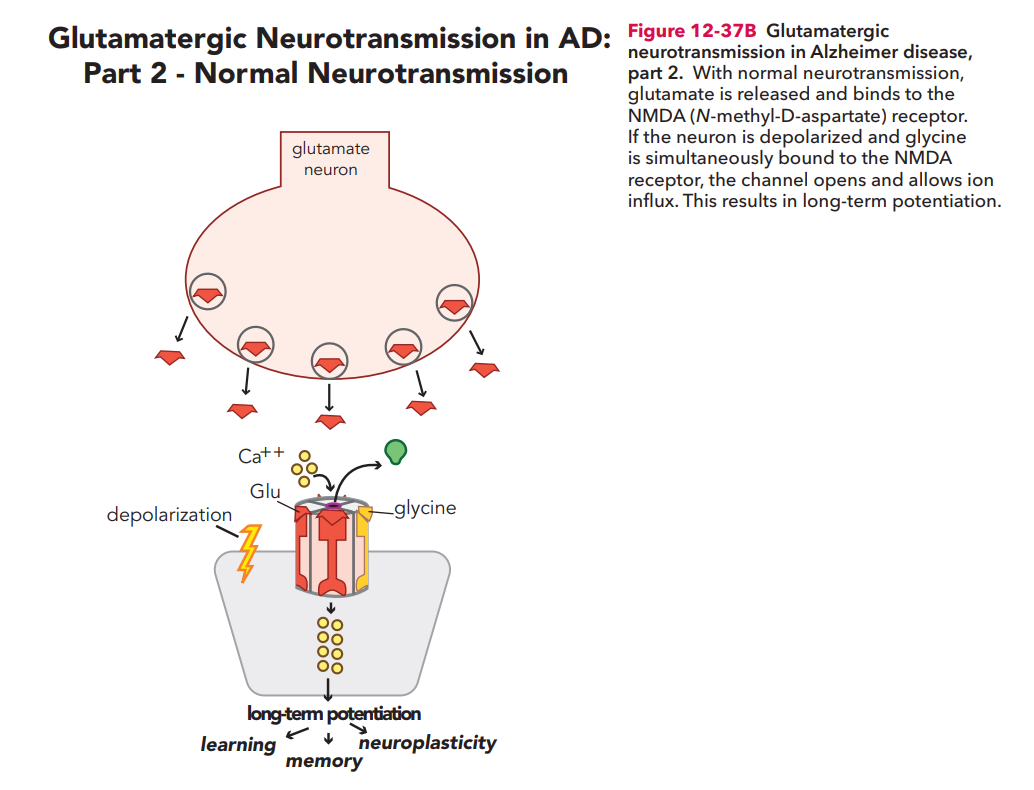 Normal glutaminergic neurotransmission
is necessary for memory
NMDA receptors are “coincidence detectors”, allowing inflow of ions if three things happen at the same time: 
neuronal depolarization
glutamate binding
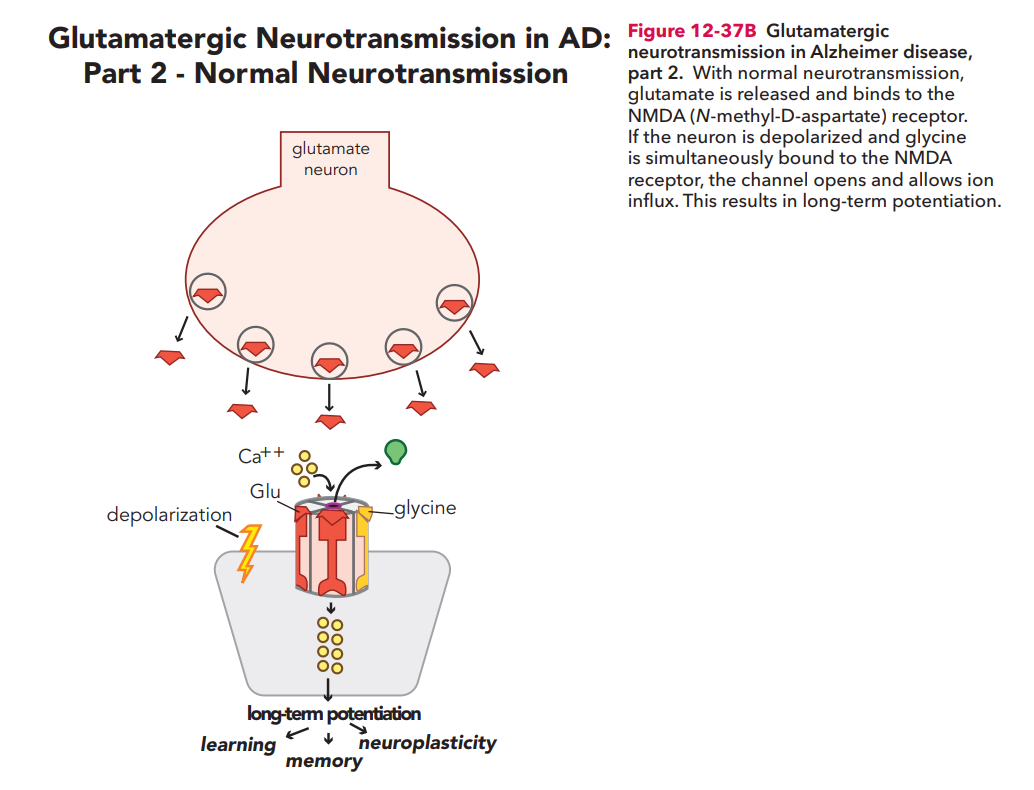 Normal glutaminergic neurotransmission
is necessary for memory
NMDA receptors are “coincidence detectors”, allowing inflow of ions if three things happen at the same time: 
neuronal depolarization
glutamate binding
cotransmitter (glycine) binding
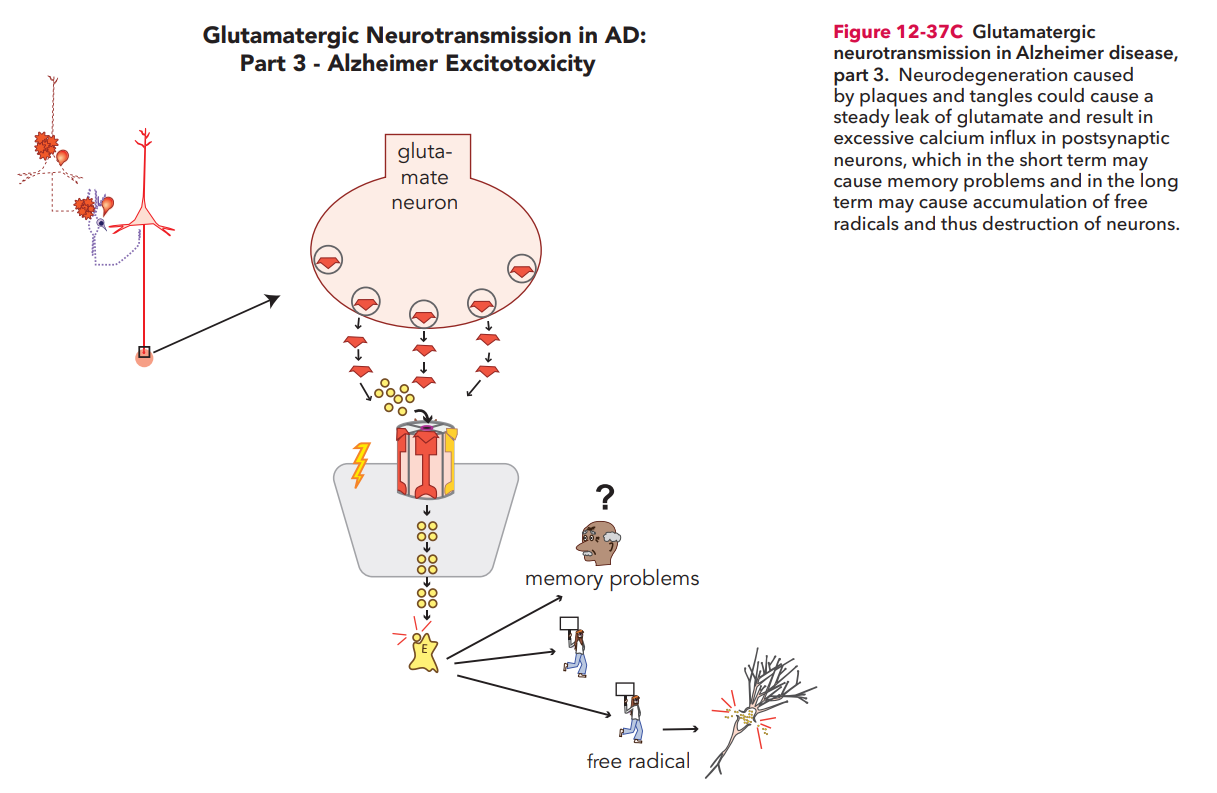 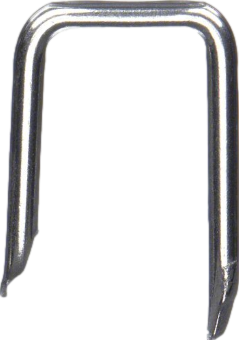 Alzheimer’s

Plaques and tangles →
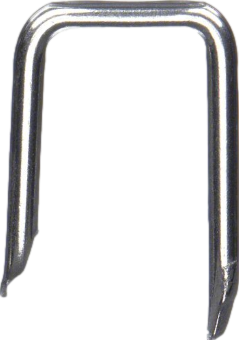 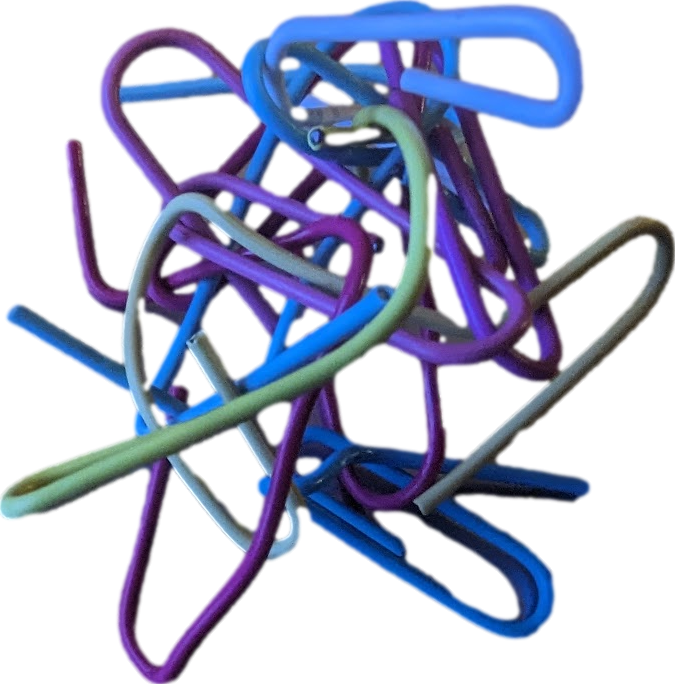 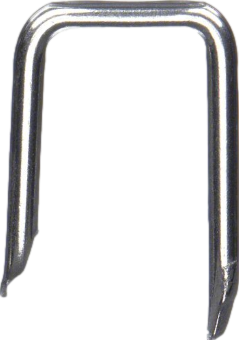 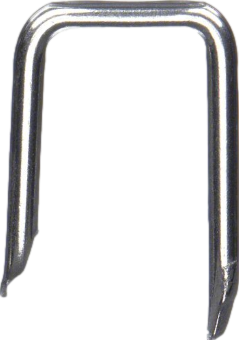 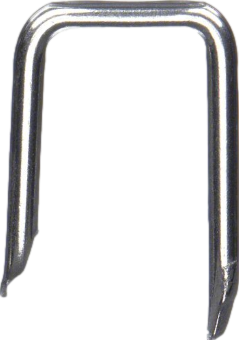 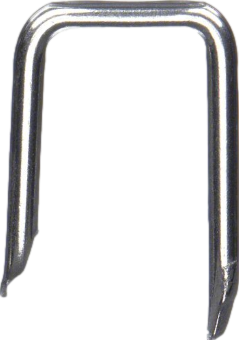 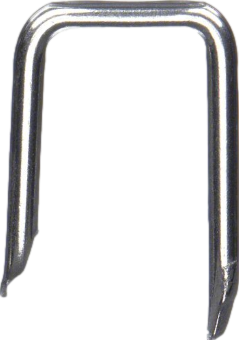 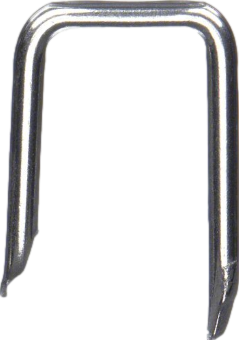 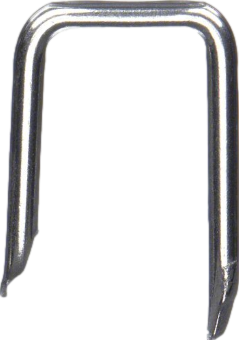 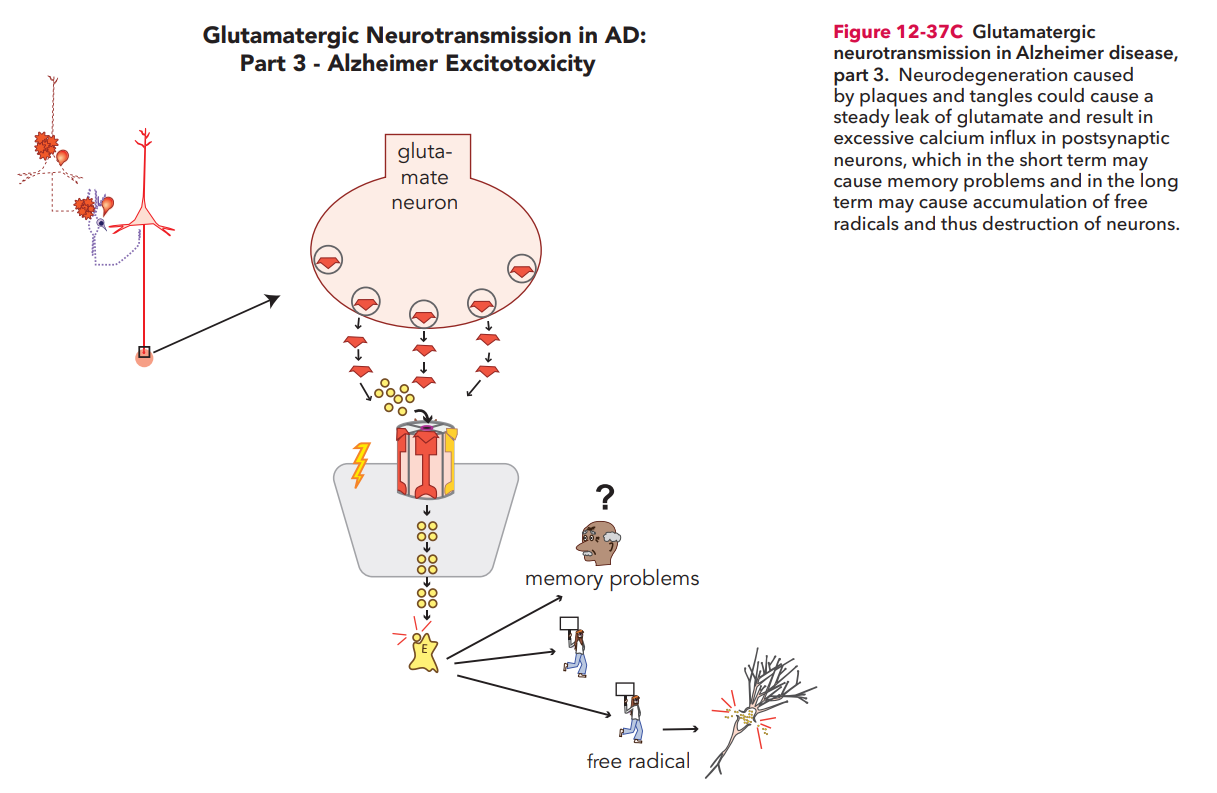 Alzheimer’s

Plaques and tangles → 

Death of GABA interneurons →
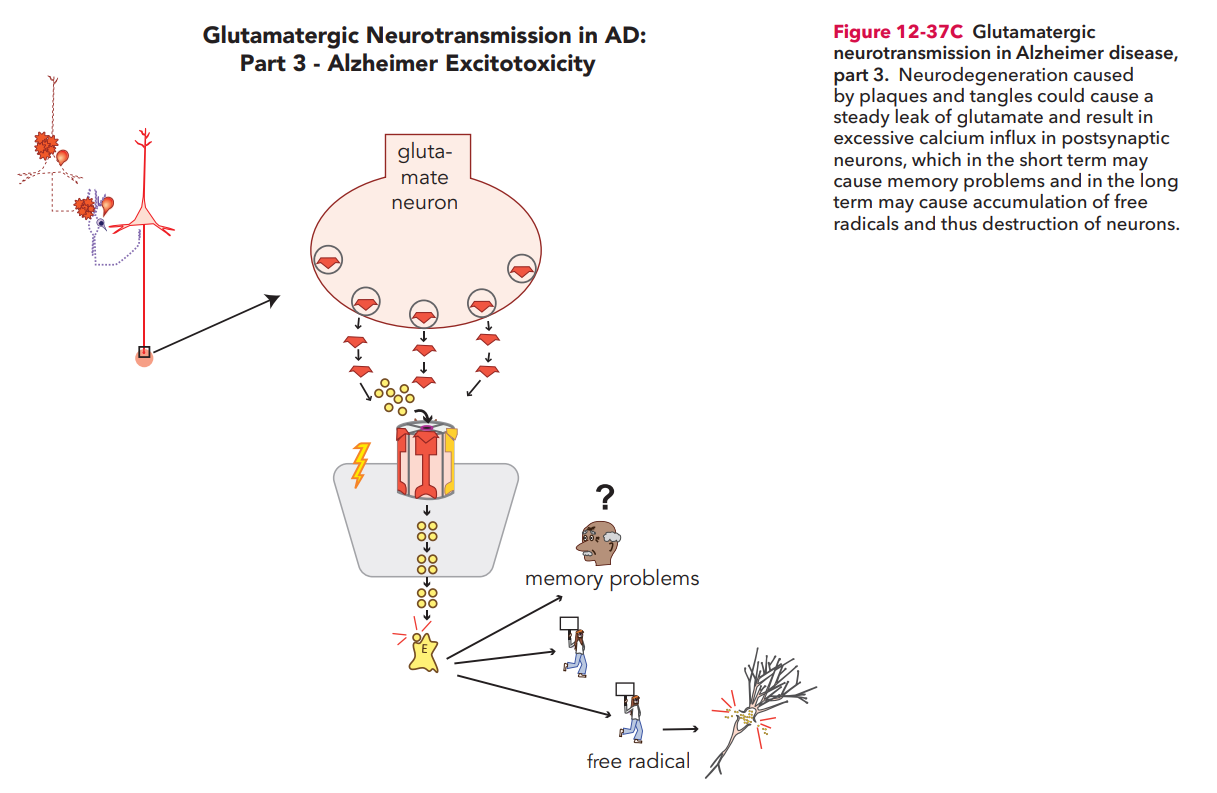 Alzheimer’s

Plaques and tangles → 

Death of GABA interneurons → 

Excessive glutamate release →
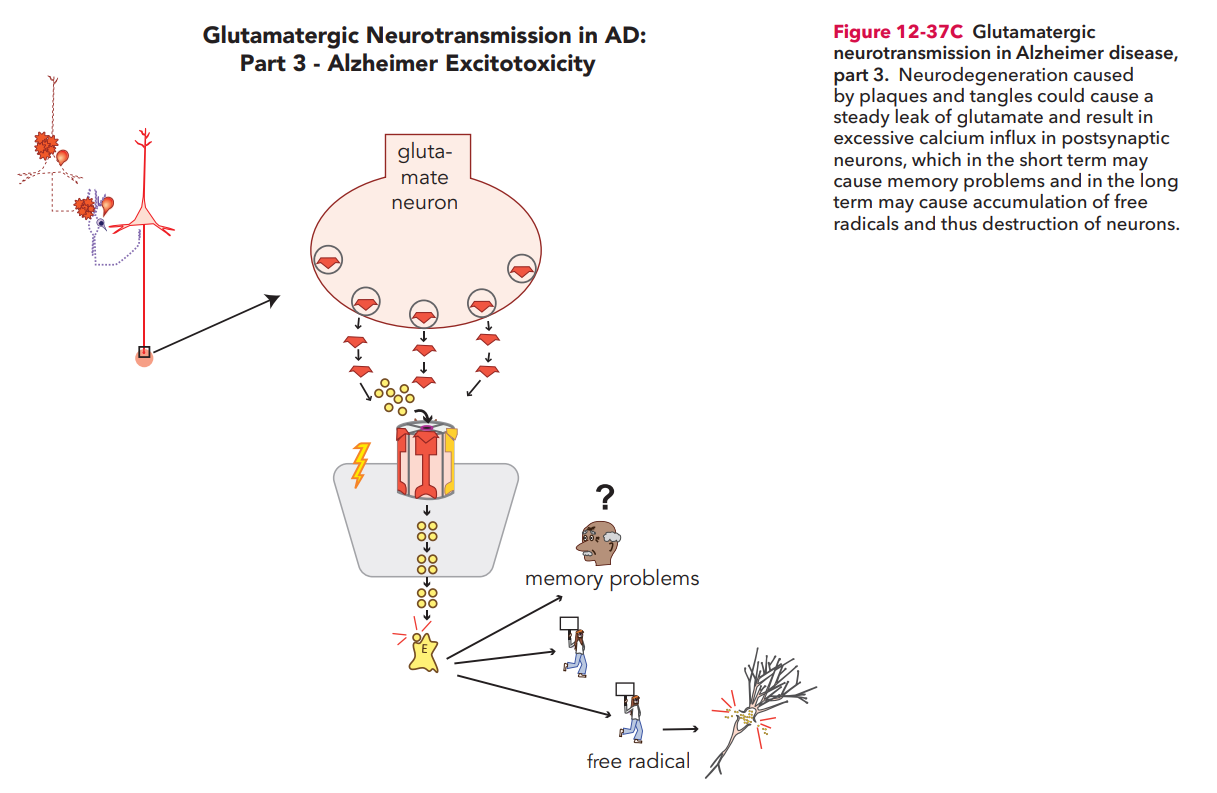 Alzheimer’s

Plaques and tangles → 

Death of GABA interneurons → 

Excessive glutamate release →
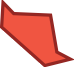 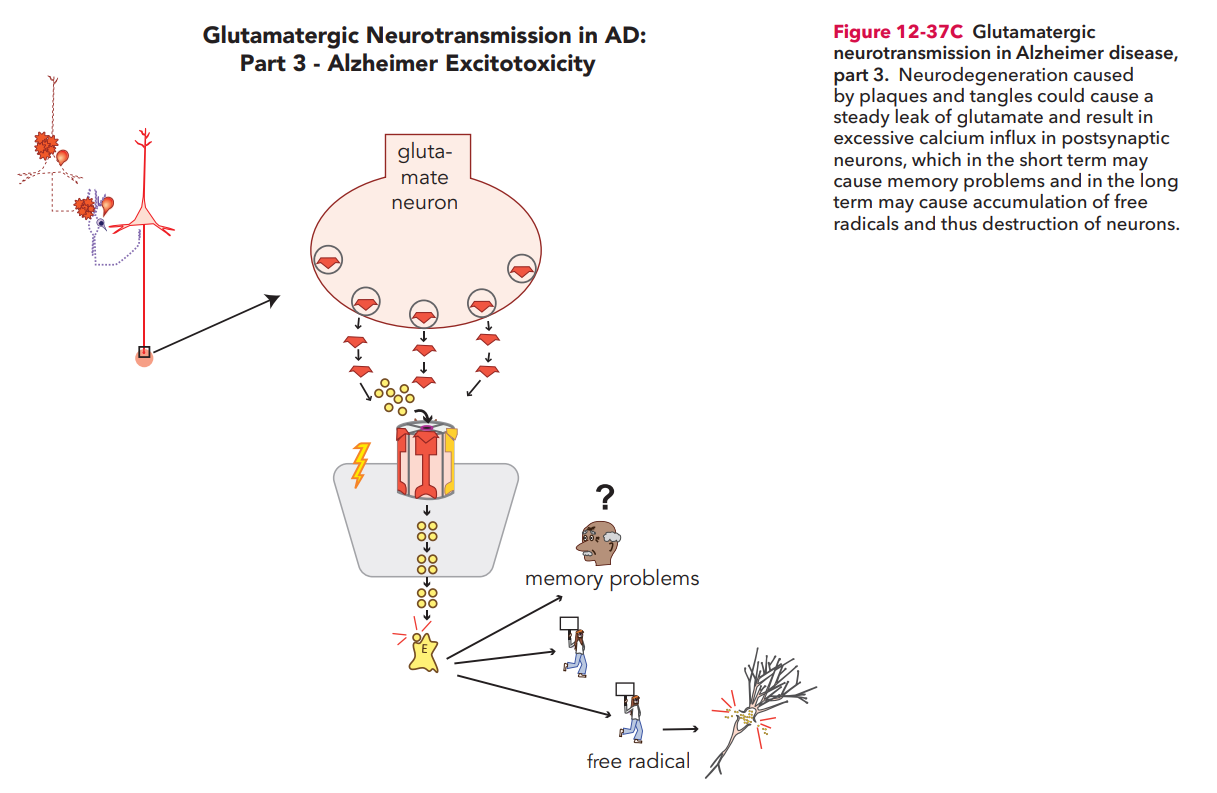 Alzheimer’s

Plaques and tangles → 

Death of GABA interneurons → 

Excessive glutamate release →

Excitatory neurotoxicity
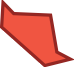 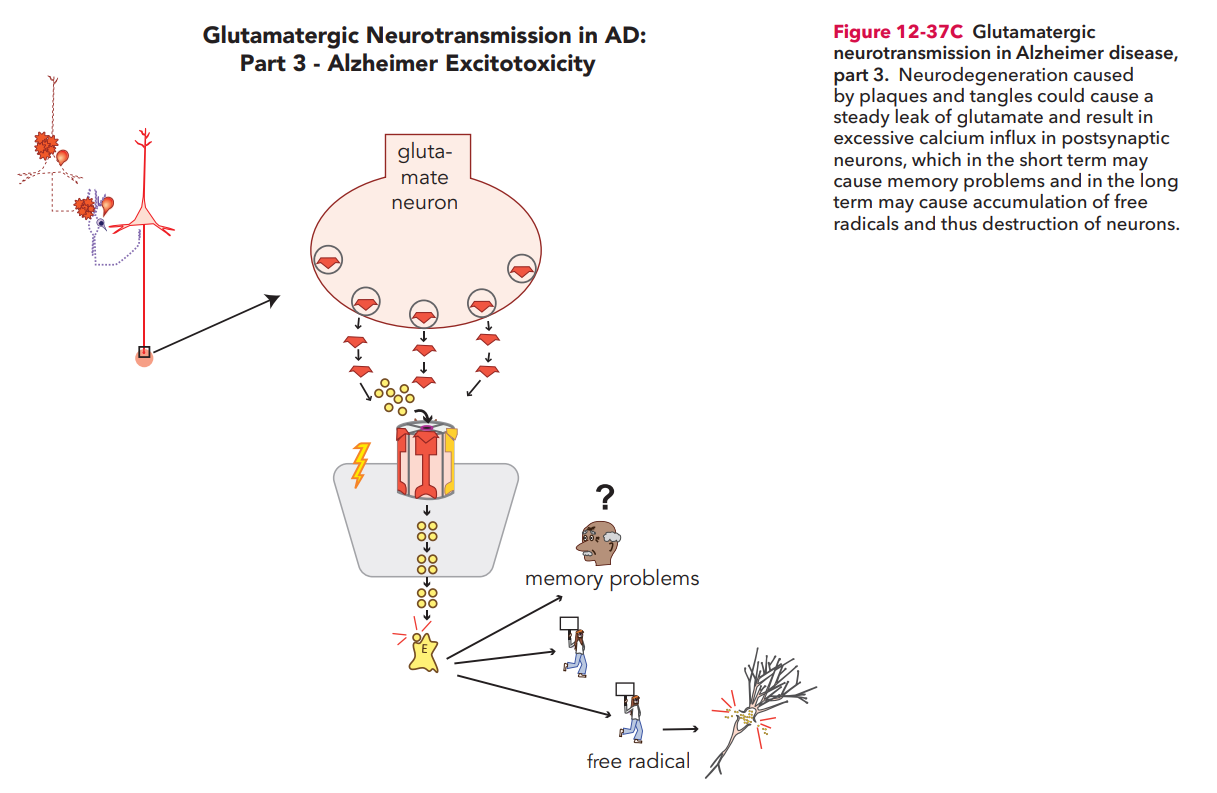 Alzheimer’s

Plaques and tangles → 

Death of GABA interneurons → 

Excessive glutamate release →

Excitatory neurotoxicity
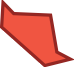 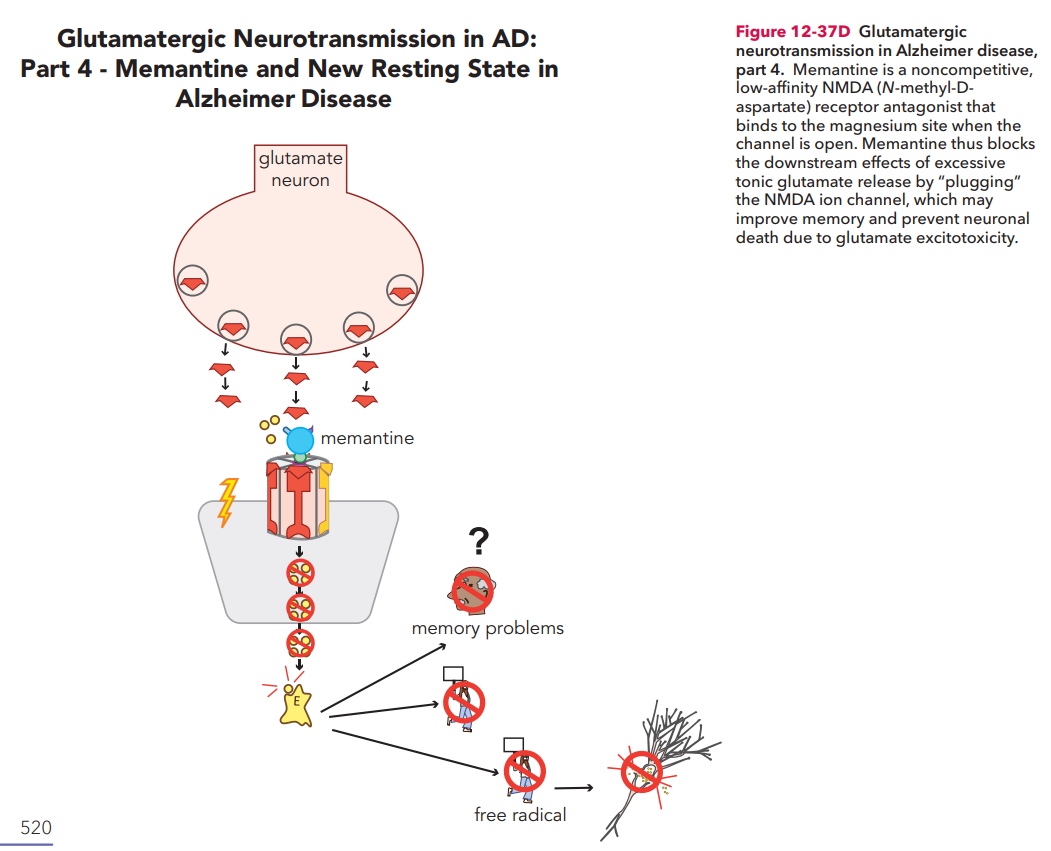 Alzheimer’s

Plaques and tangles → 

Death of GABA interneurons → 

Excessive glutamate release →

Excitatory neurotoxicity
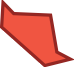 Memantine plugs the NMDA ion channel (with low affinity)
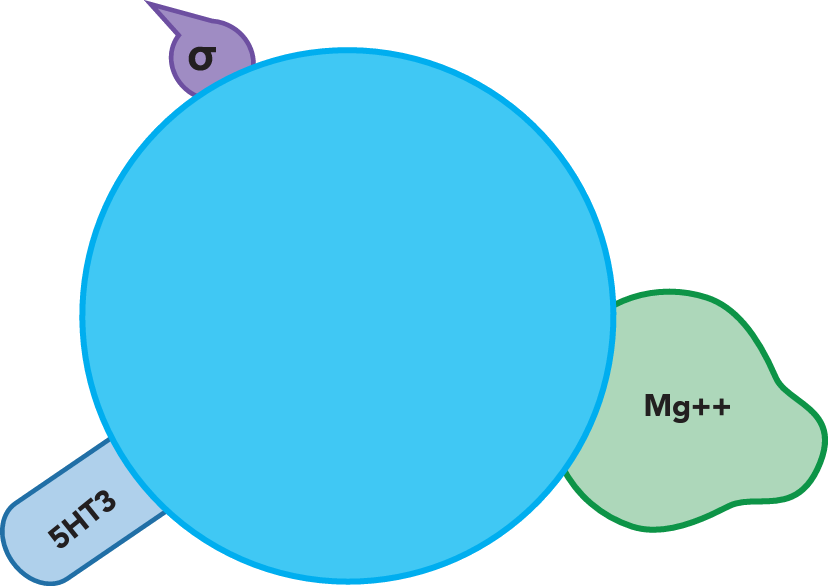 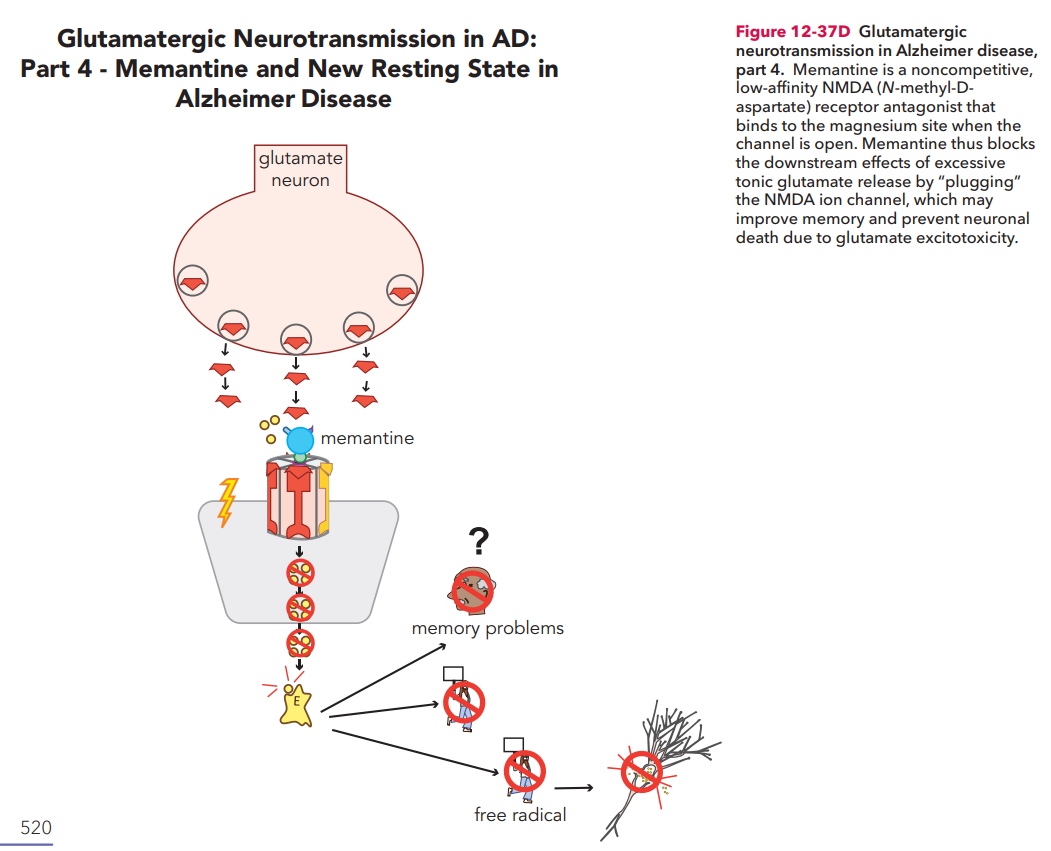 Alzheimer’s

Plaques and tangles → 

Death of GABA interneurons → 

Excessive glutamate release →

Excitatory neurotoxicity
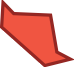 Memantine plugs the NMDA ion channel (with low affinity)
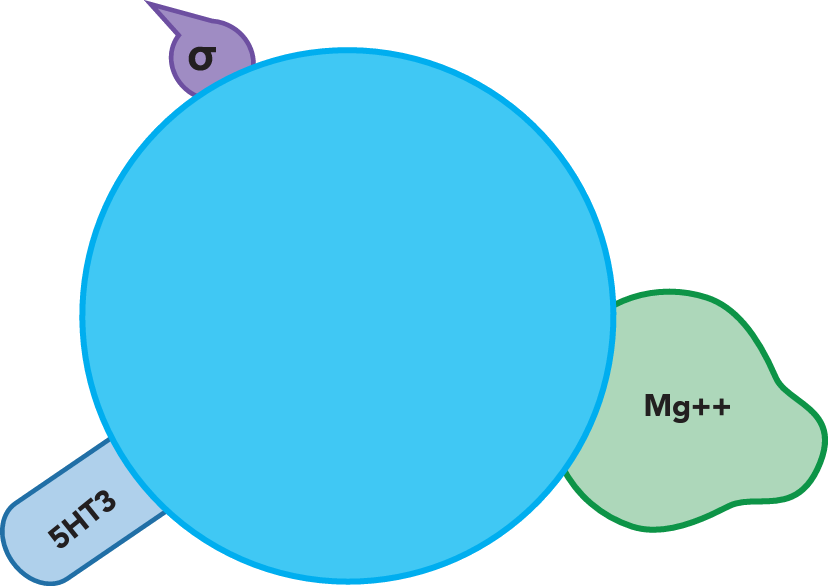 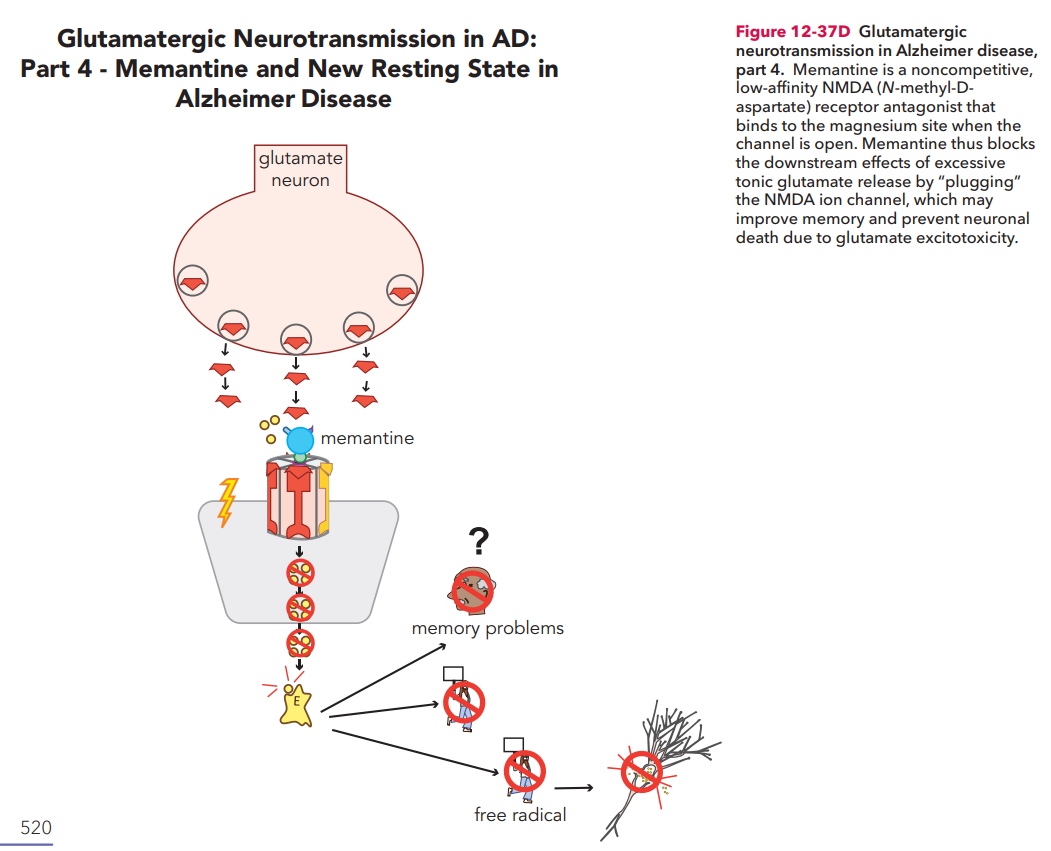 Alzheimer’s

Plaques and tangles → 

Death of GABA interneurons → 

Excessive glutamate release →

Excitatory neurotoxicity
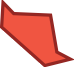 Memantine plugs the NMDA ion channel (with low affinity)
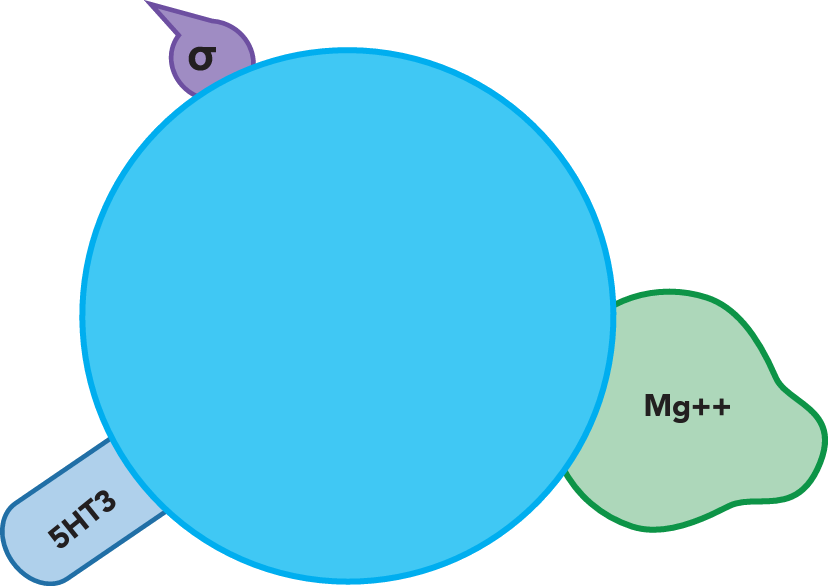 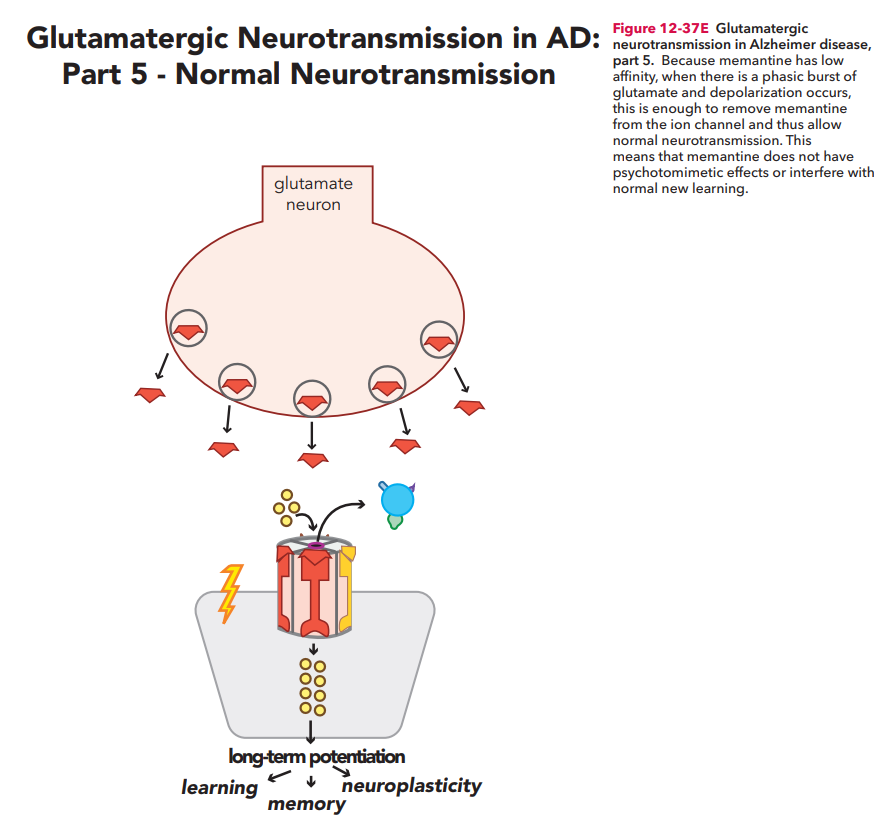 Alzheimer’s

Plaques and tangles → 

Death of GABA interneurons → 

Excessive glutamate release →

Excitatory neurotoxicity
Memantine is displaced by a phasic burst of glutamate...
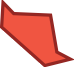 Memantine plugs the NMDA ion channel (with low affinity)
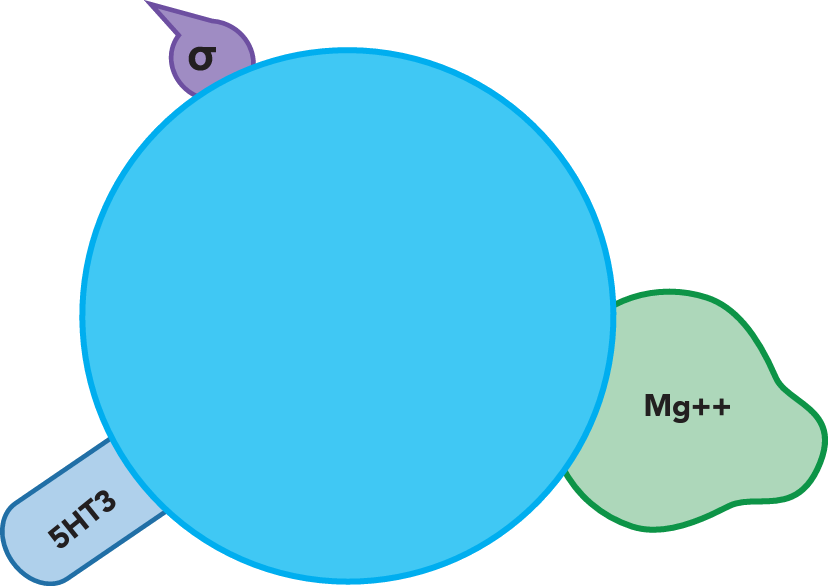 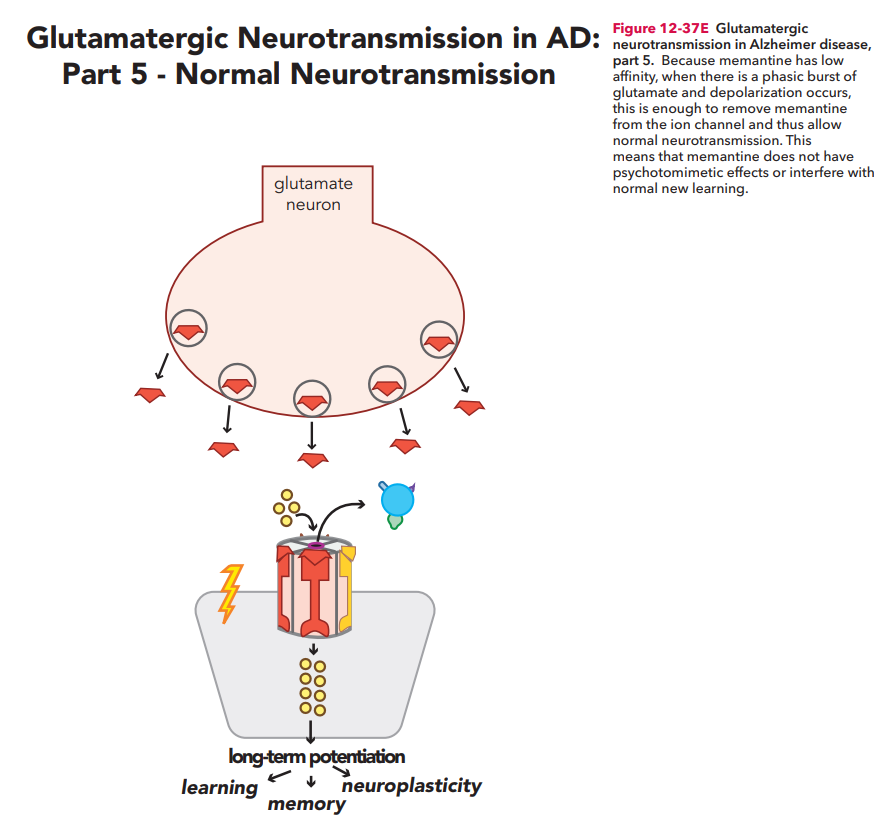 Alzheimer’s

Plaques and tangles → 

Death of GABA interneurons → 

Excessive glutamate release →

Excitatory neurotoxicity
Memantine is displaced by a phasic burst of glutamate, allowing normal functioning.
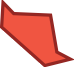 Memantine plugs the NMDA ion channel (with low affinity)
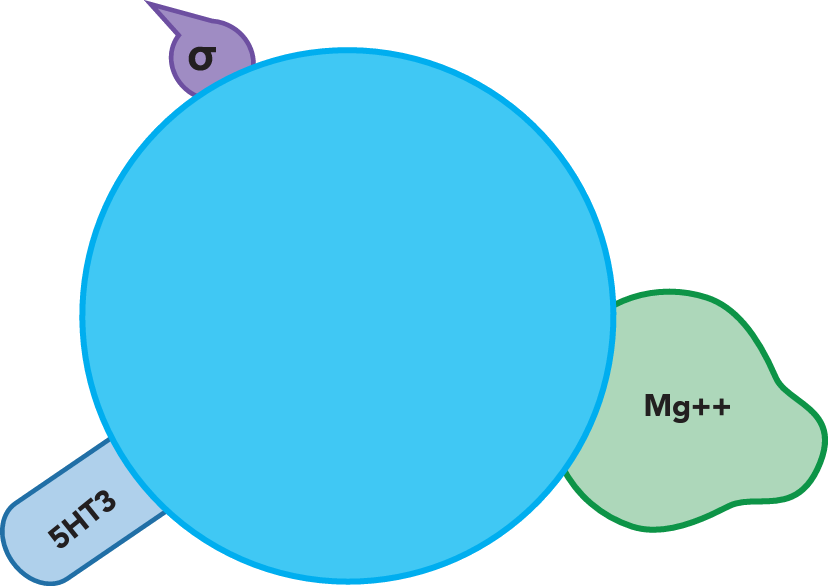 Memantine 
(NAMENDA)

“Memaw’s Name 
  reminder”
Memantine is commonly combined with...
Low-affinity NMDA receptor antagonist
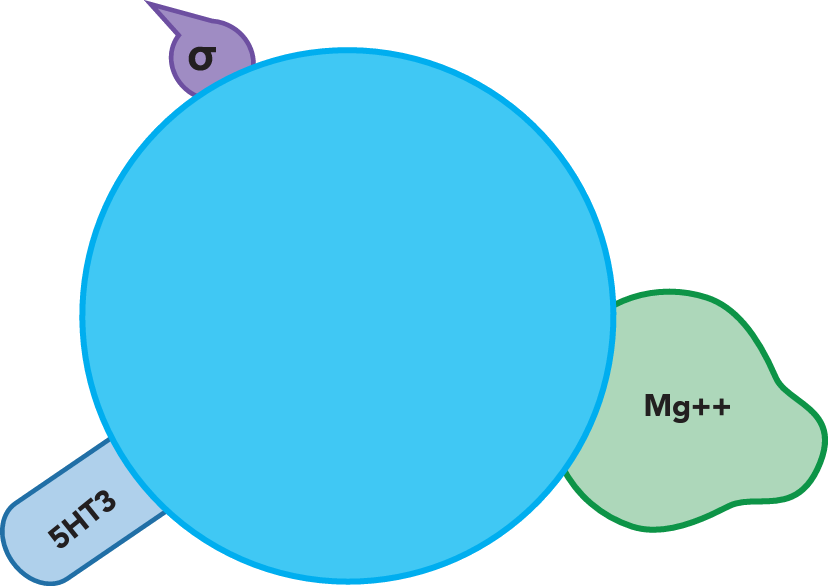 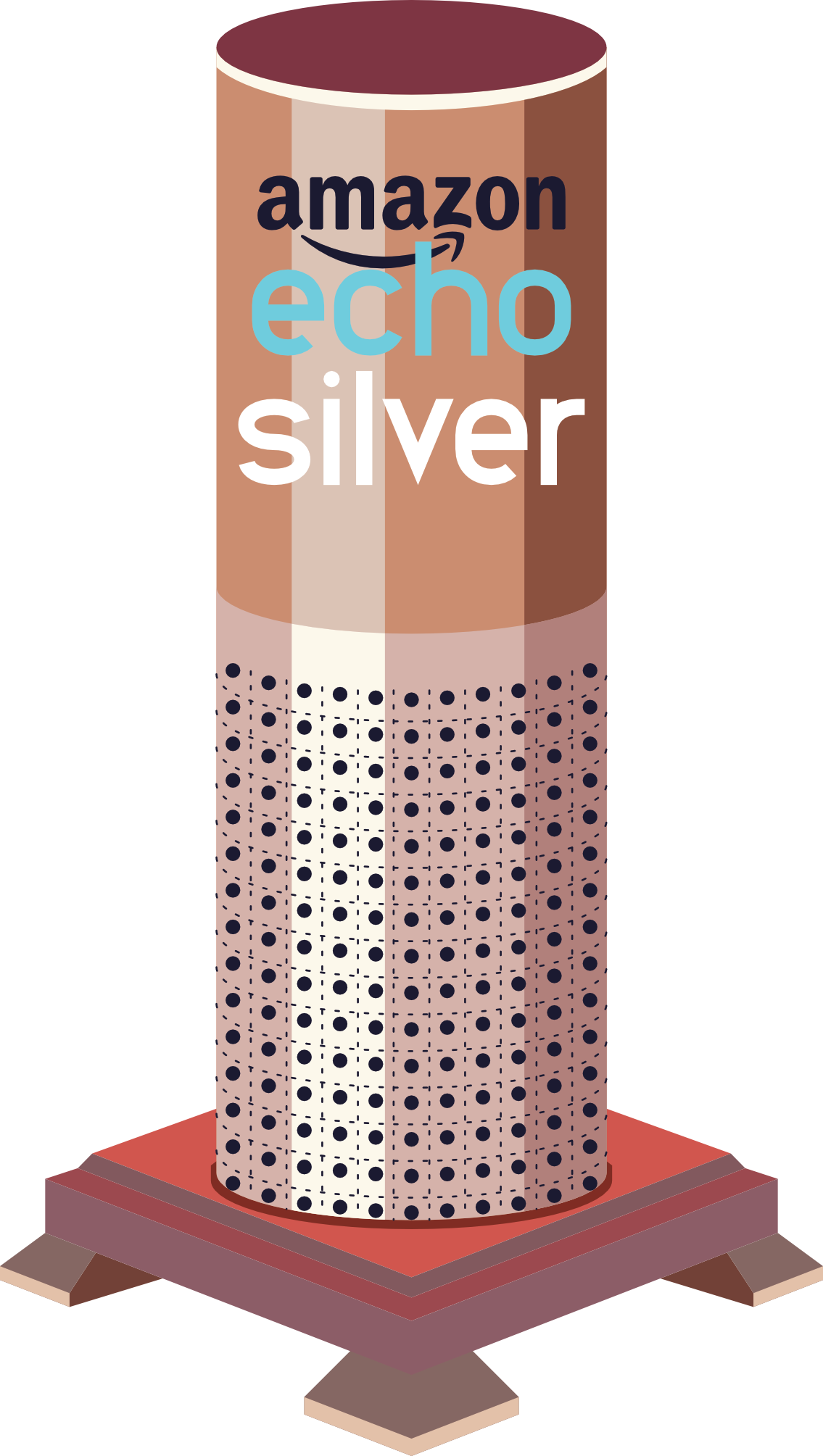 NMDA-receptor ion channel blocker
Donepezil (ARICEPT)
“Donnie Pez is Air except” 
(for an Alzheimer’s brain)
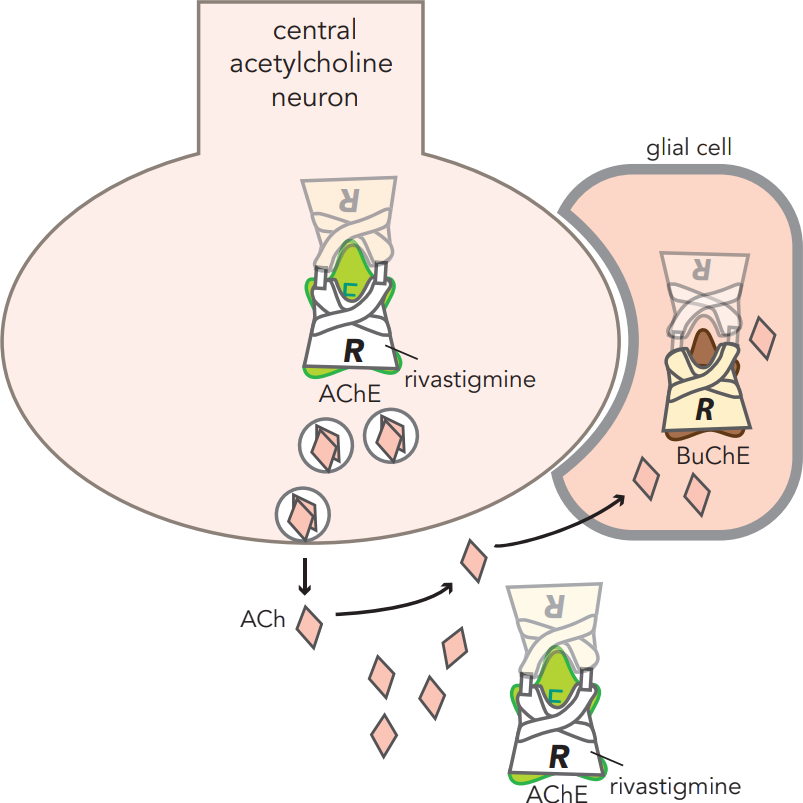 ❖ Cholinergic drug
❖ Cholinesterase inhibitor
❖ Cognitive enhancer
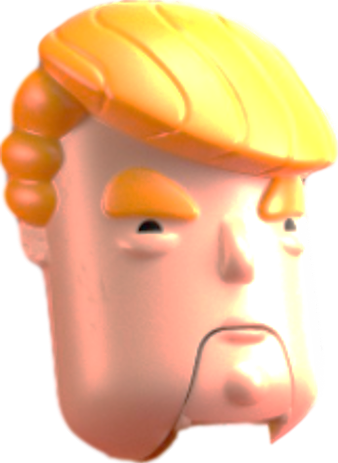 FDA-approved for: 
 ❖ Alzheimer’s dementia:
➤ mild–moderate
 	➤ moderate–severe
donepezil
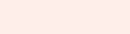 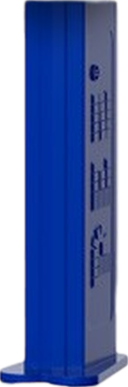 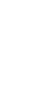 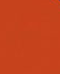 Donepezil (ARICEPT)
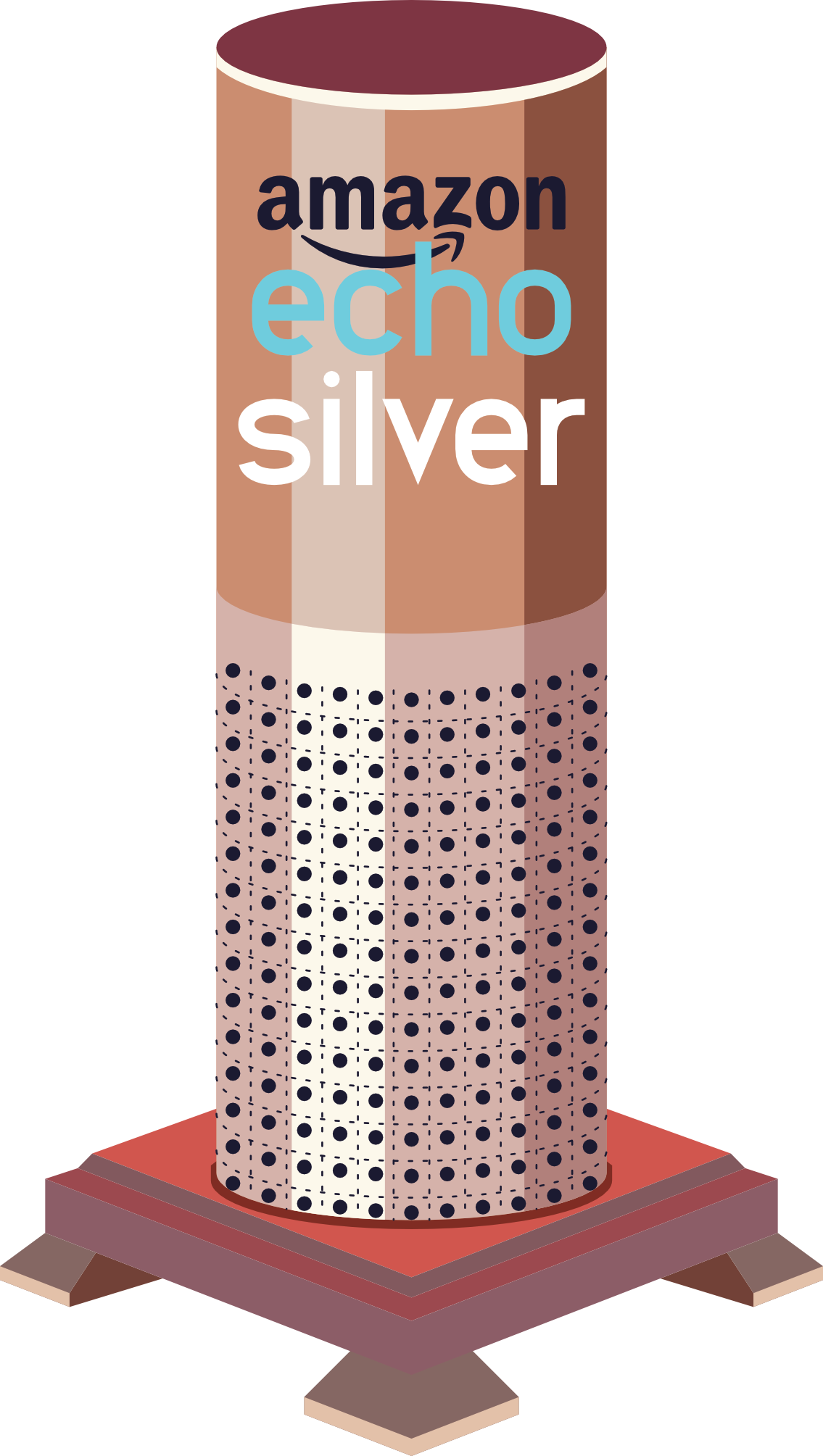 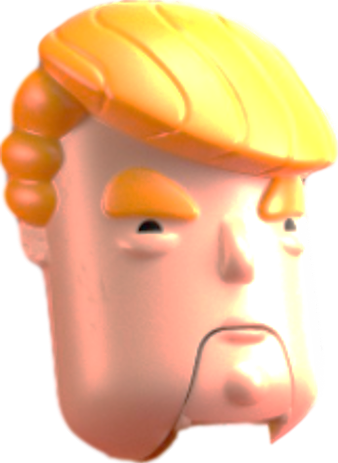 7/10 
14/10 
21/10 
28/10
mg
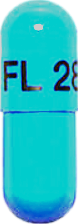 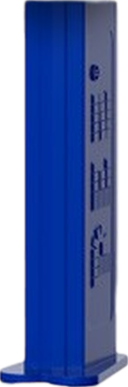 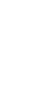 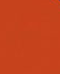 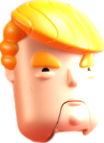 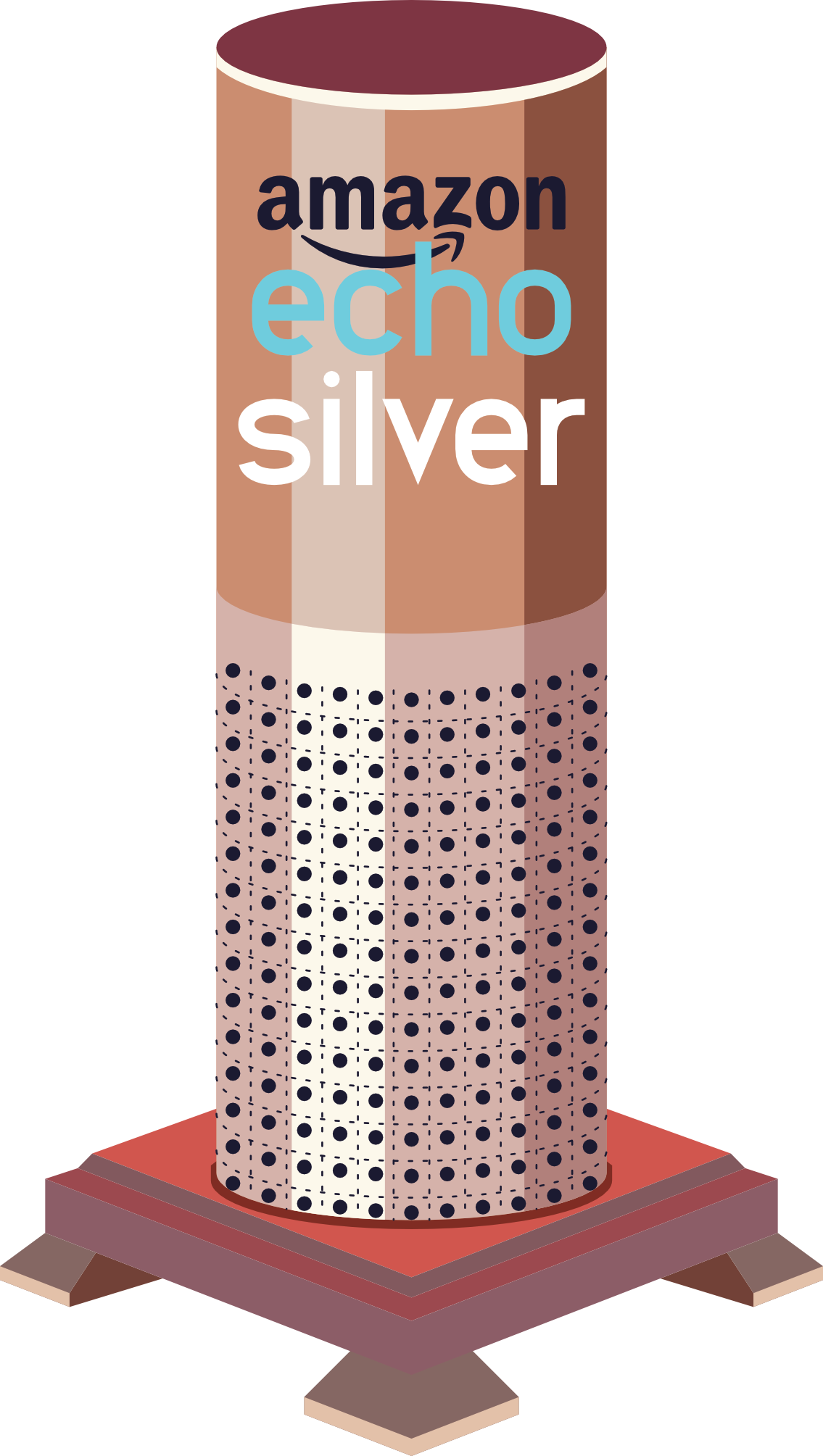 Memantine ER
(NAMENDA)
Donepezil (ARICEPT)
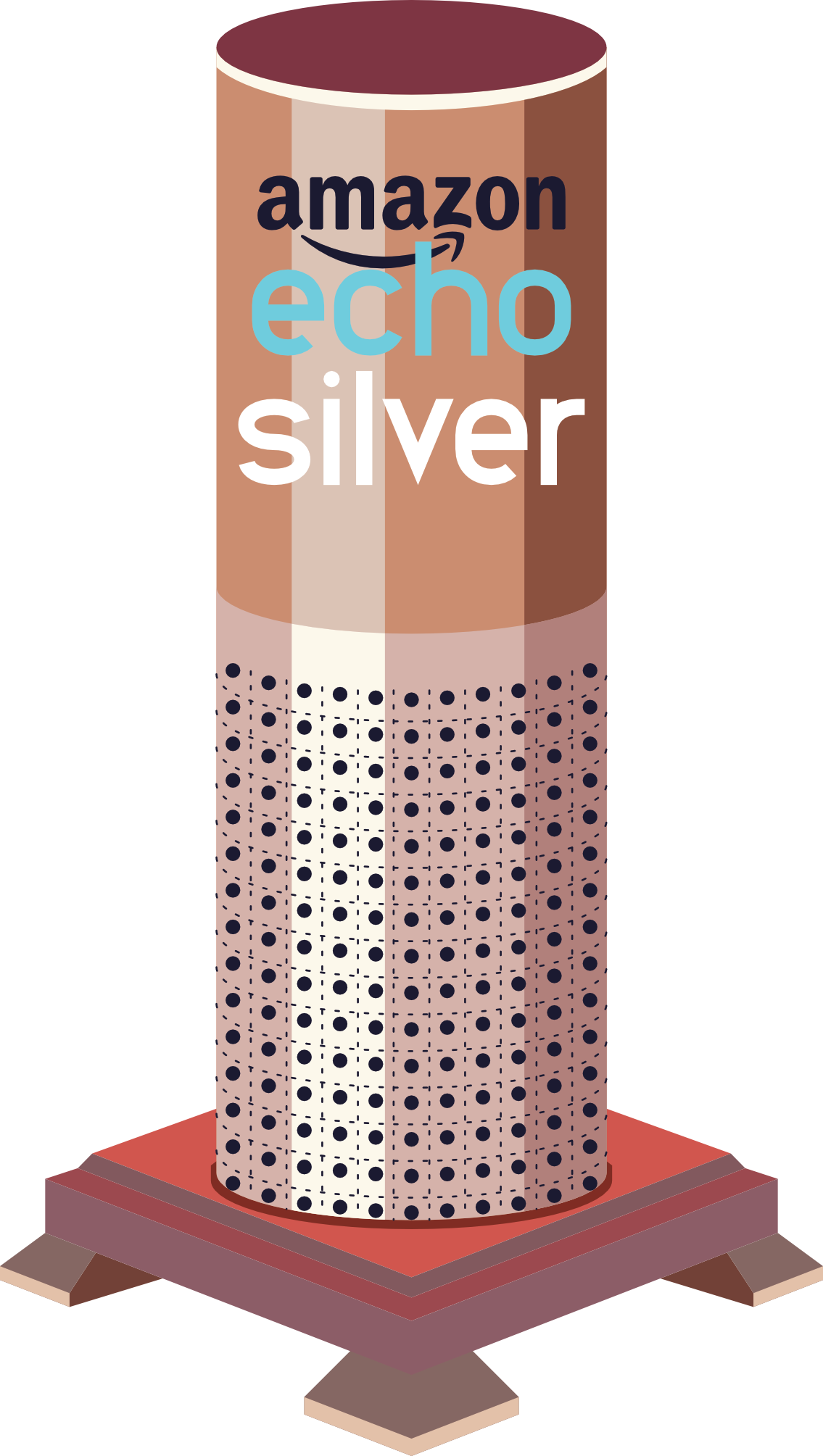 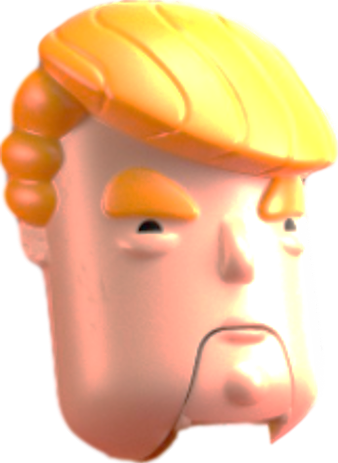 7/10 
14/10 
21/10 
28/10
mg
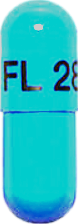 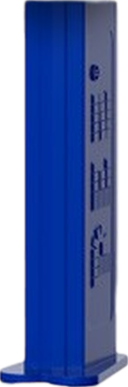 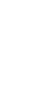 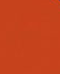 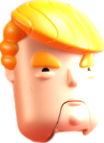 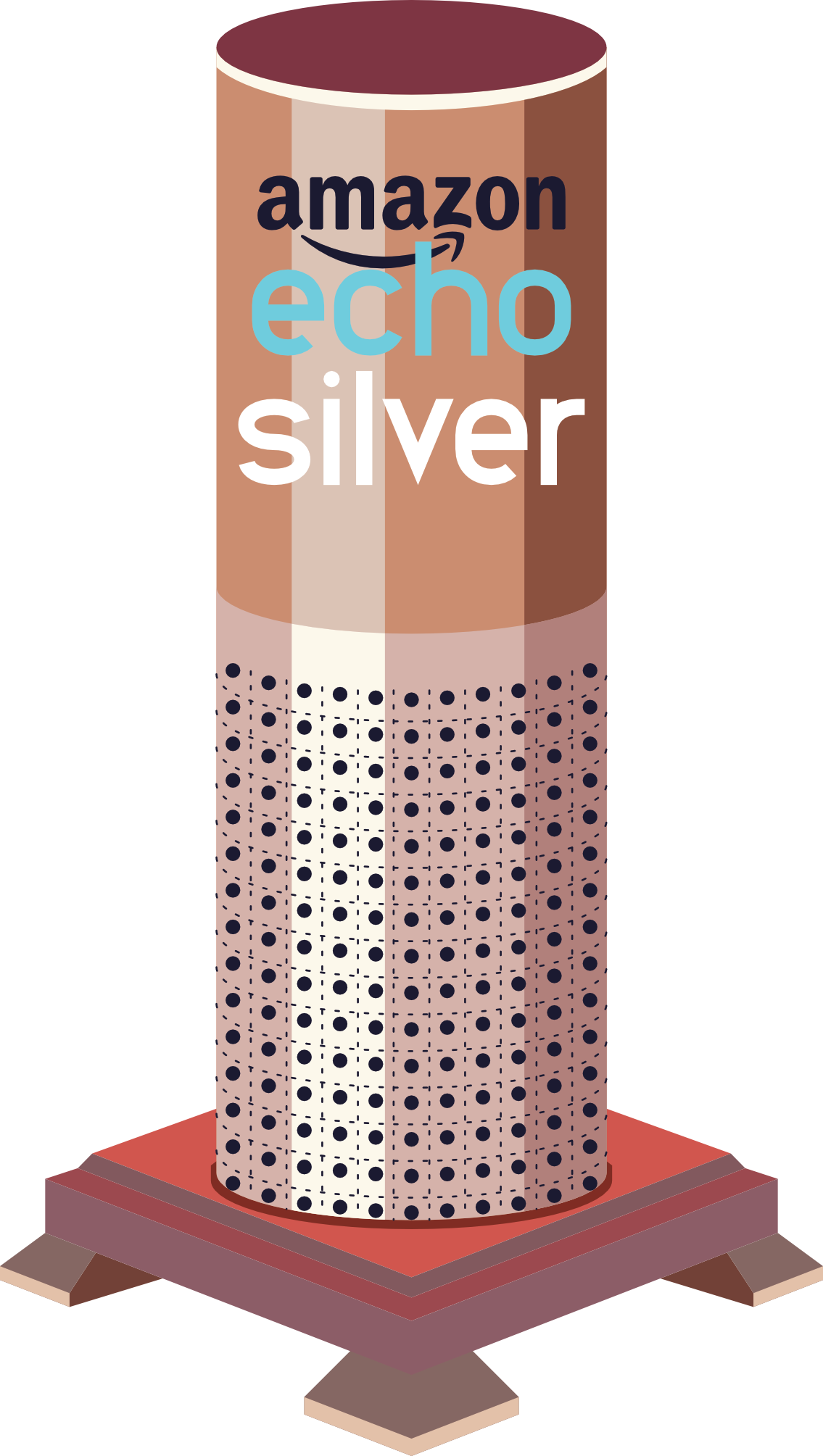 Donepezil (ARICEPT)
Memantine ER
(NAMENDA)
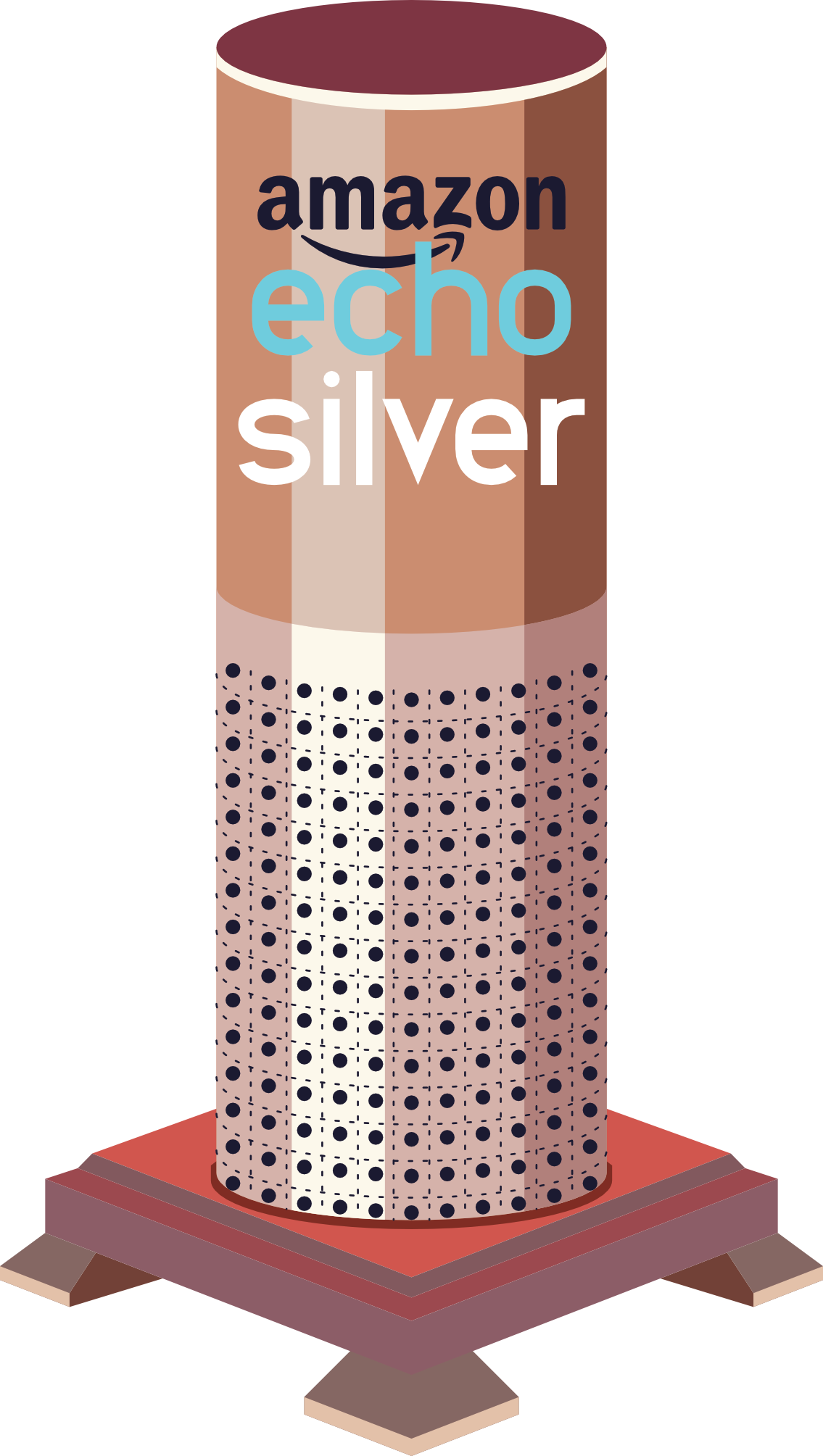 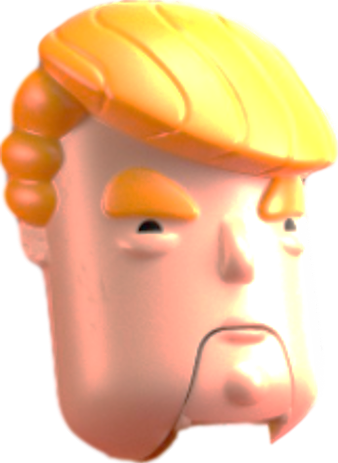 7/10 
14/10 
21/10 
28/10
mg
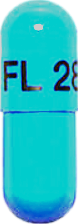 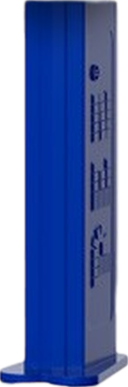 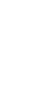 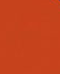 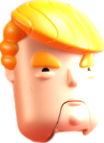 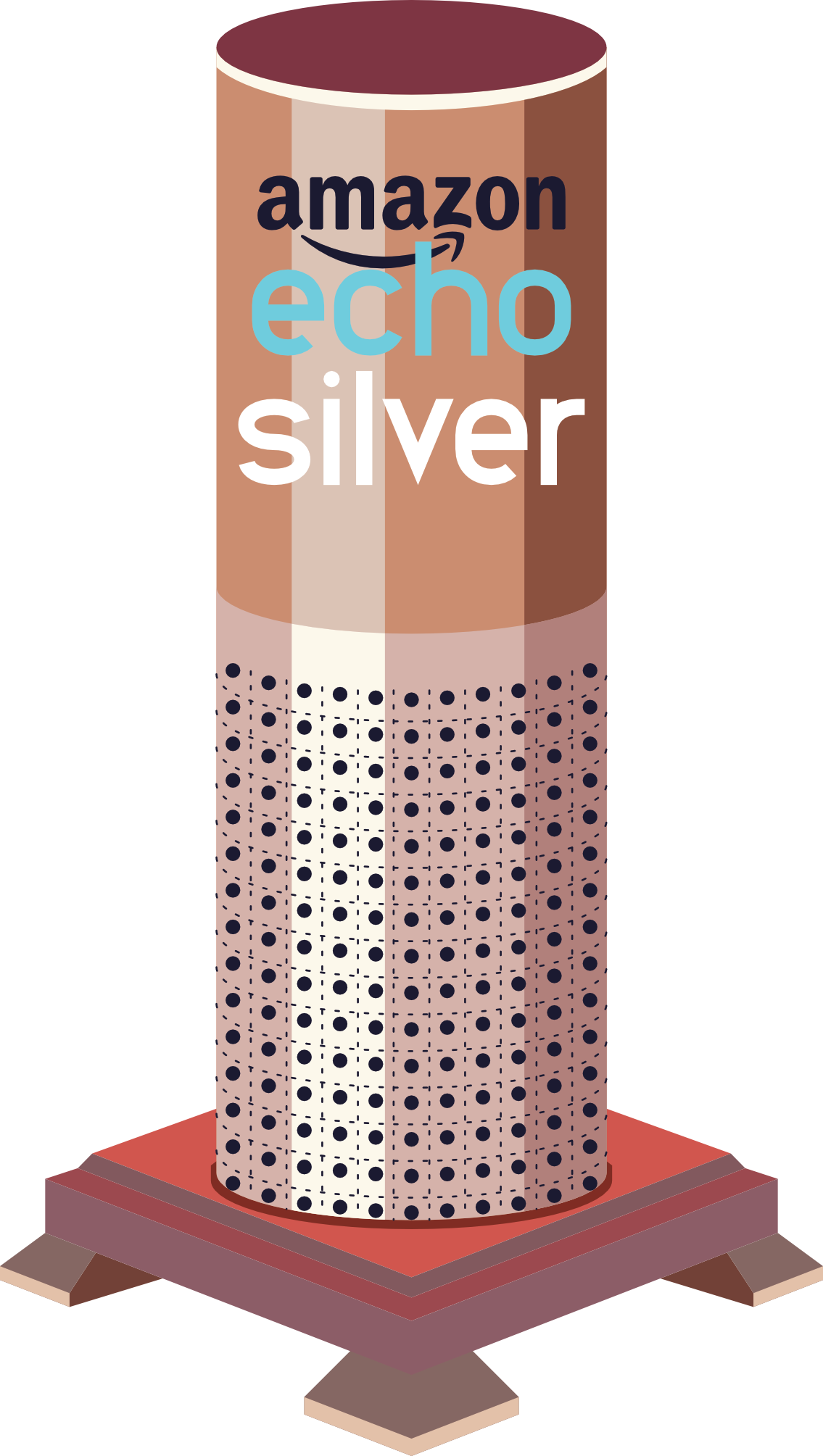 Donepezil (ARICEPT)
Memantine ER
(NAMENDA)
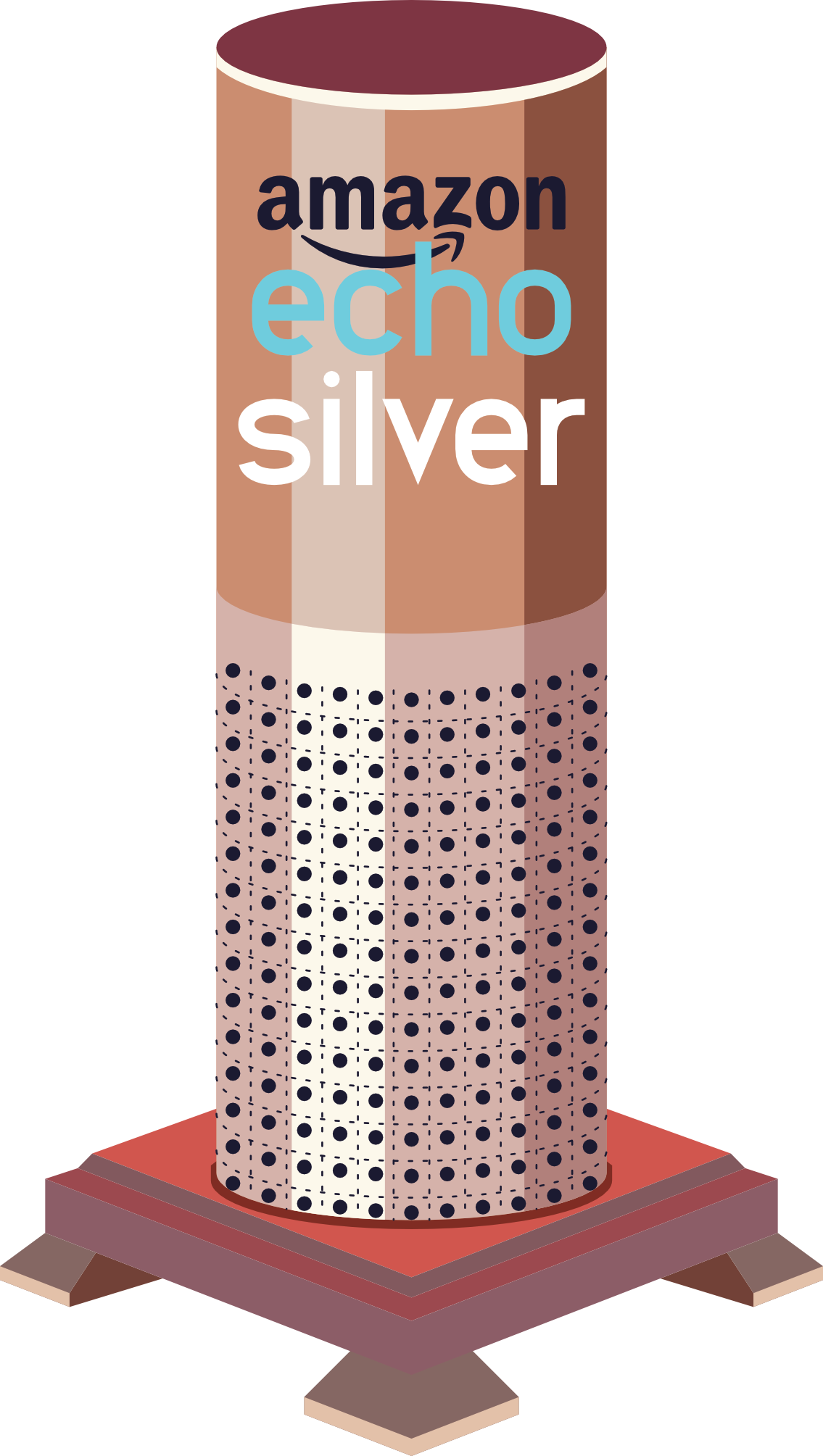 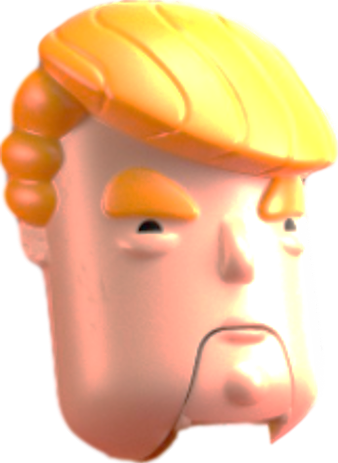 7/10 
14/10 
21/10 
28/10
mg
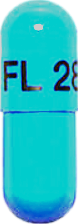 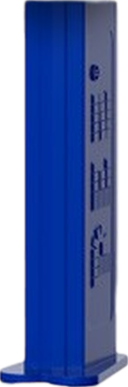 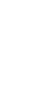 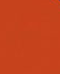 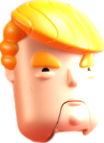 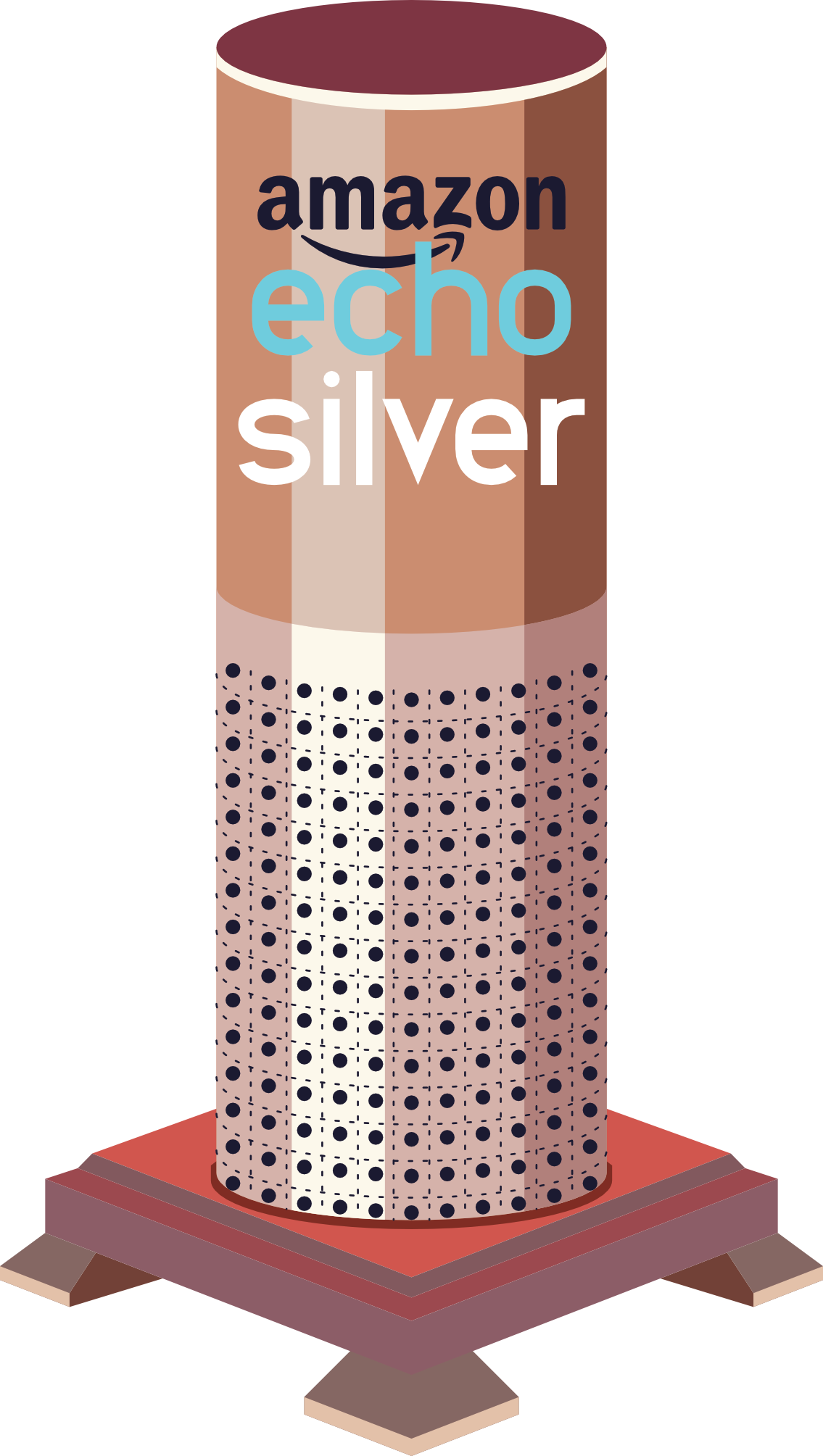 Donepezil (ARICEPT)
Memantine ER
(NAMENDA)
NAMZARIC
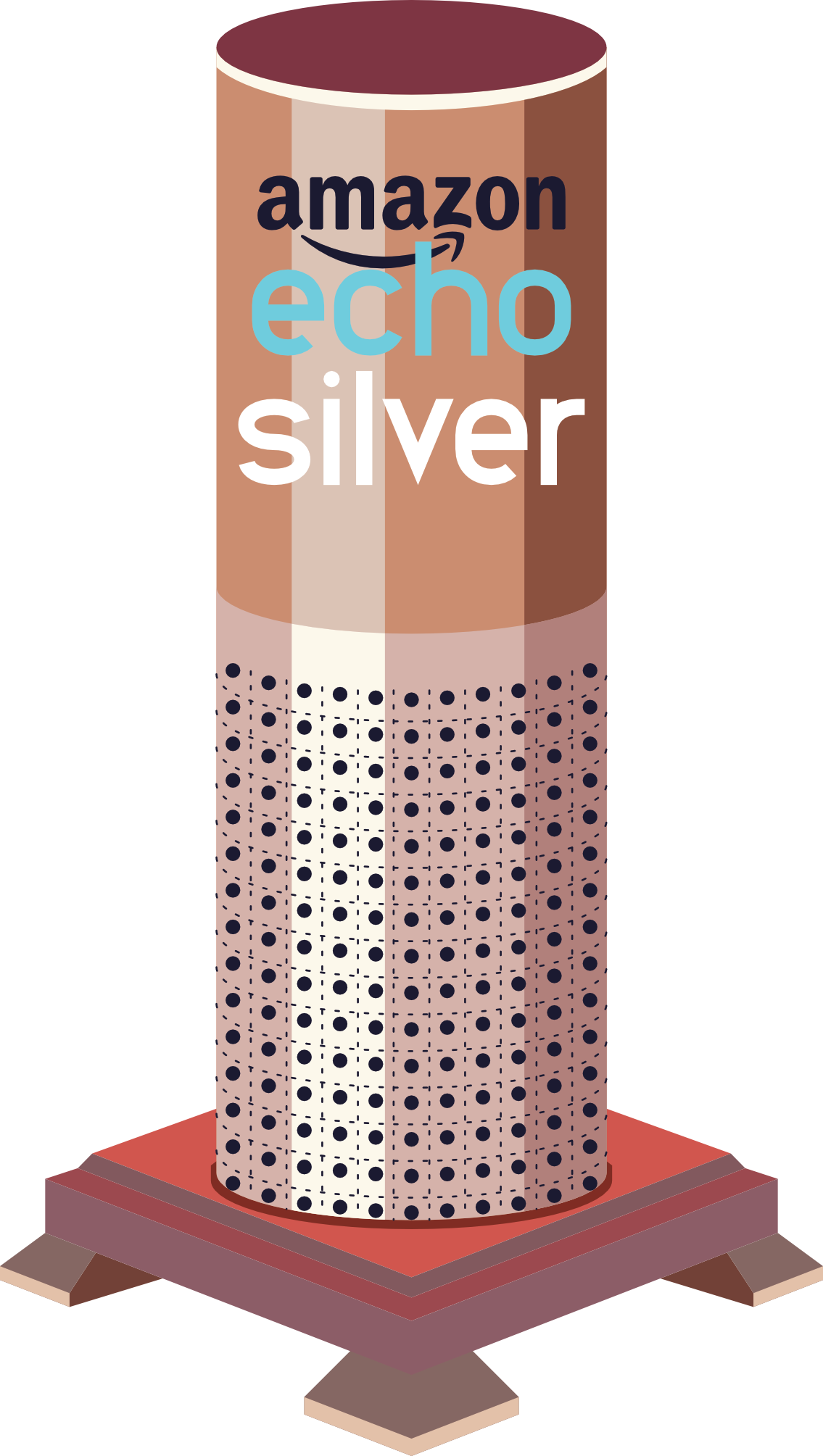 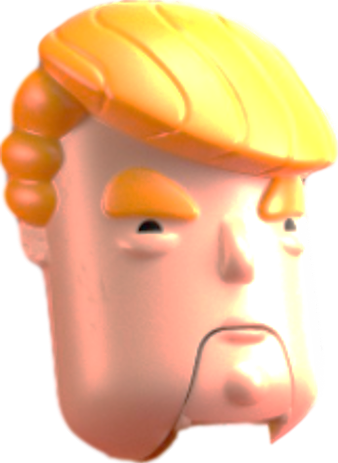 7/10 
14/10 
21/10 
28/10
mg
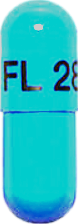 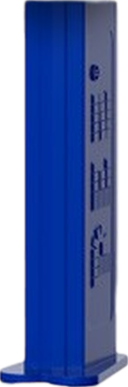 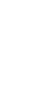 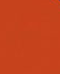 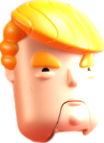 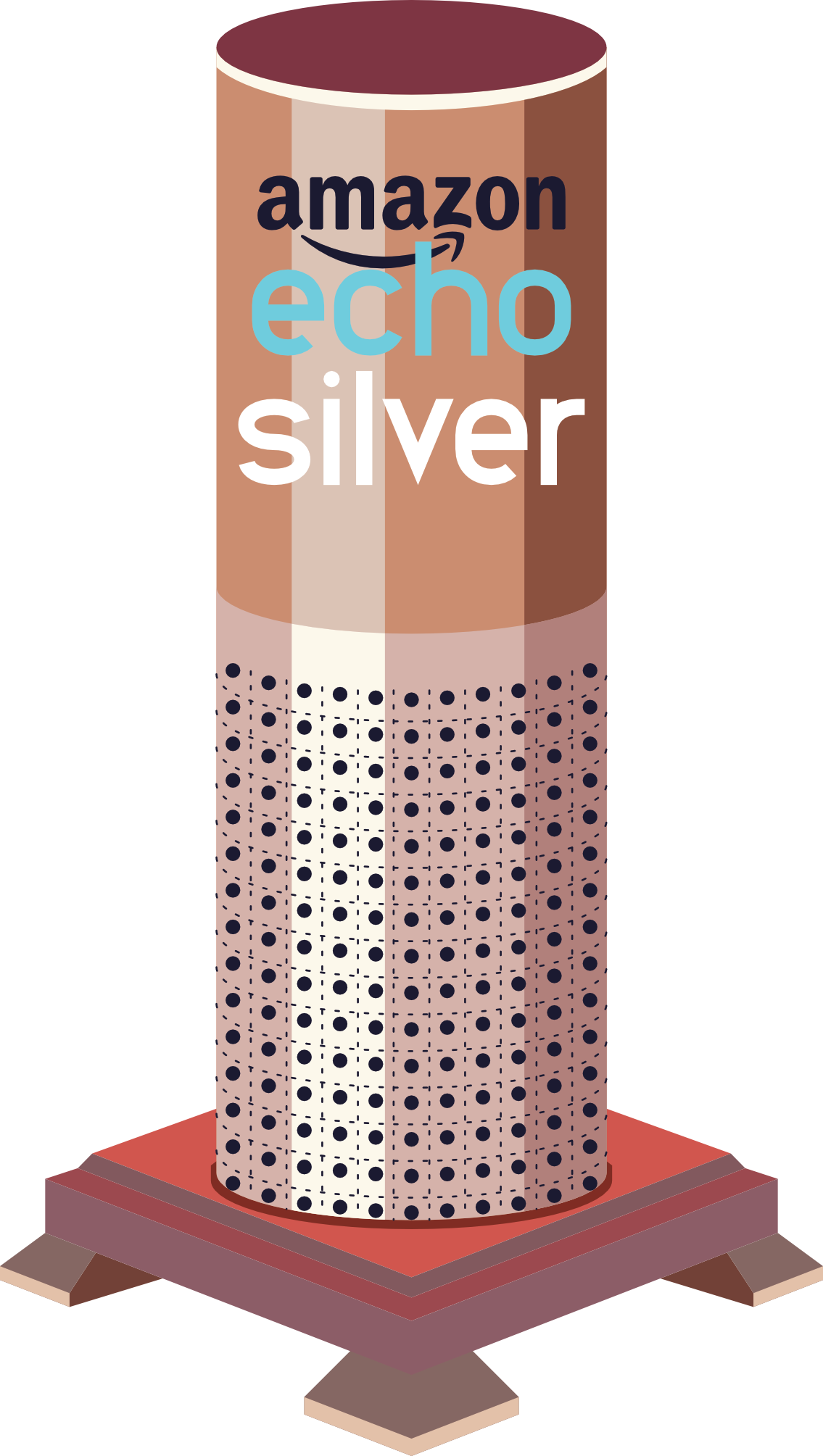 Donepezil (ARICEPT)
Memantine ER
(NAMENDA)
NAMZARIC
?
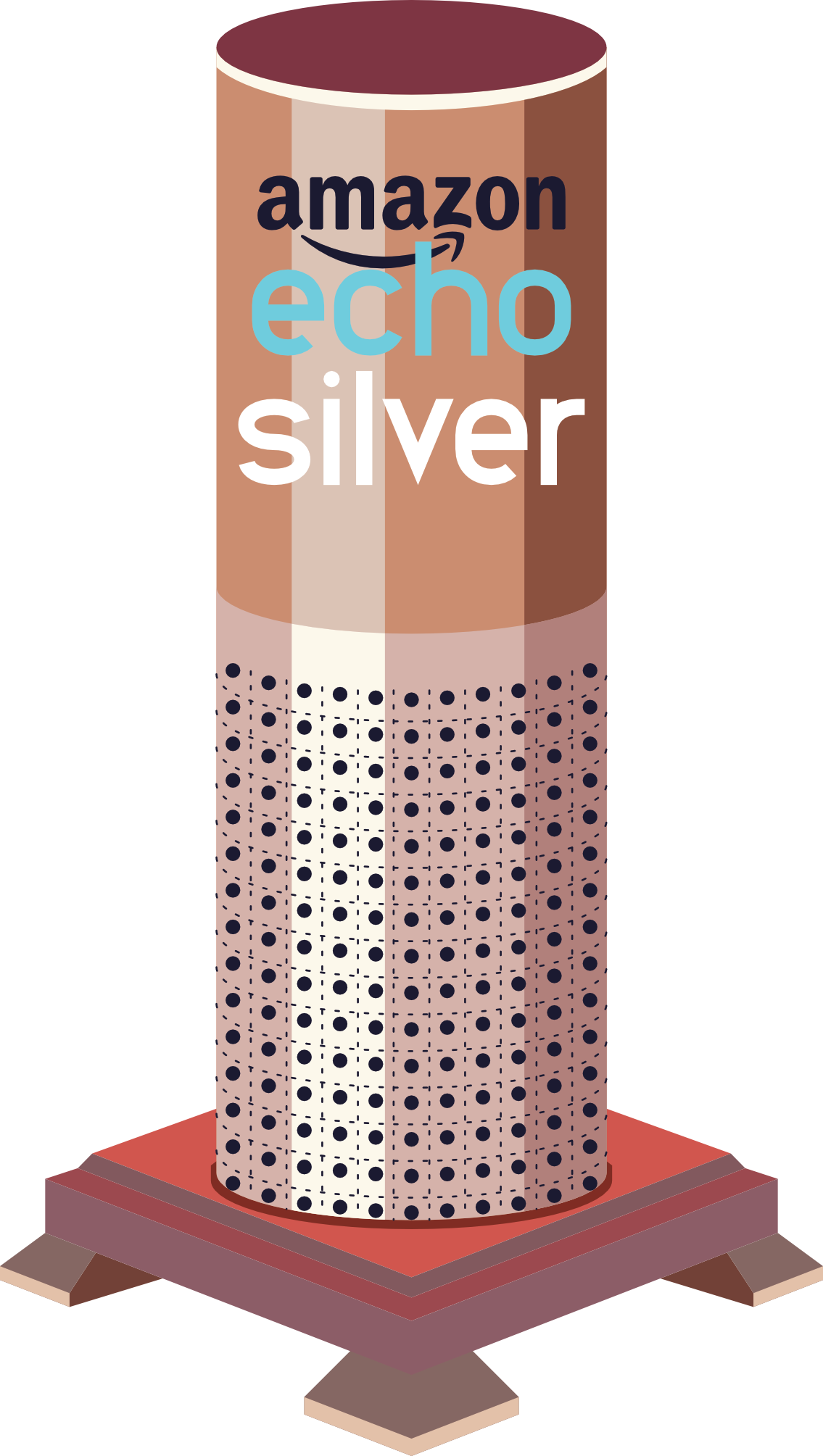 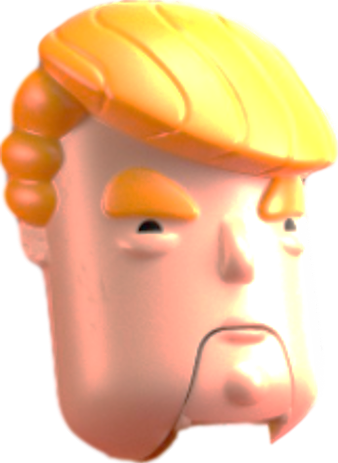 7/10 
14/10 
21/10 
28/10
mg
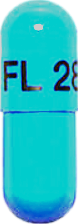 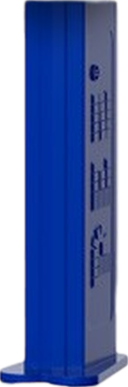 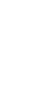 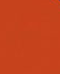 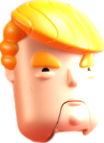 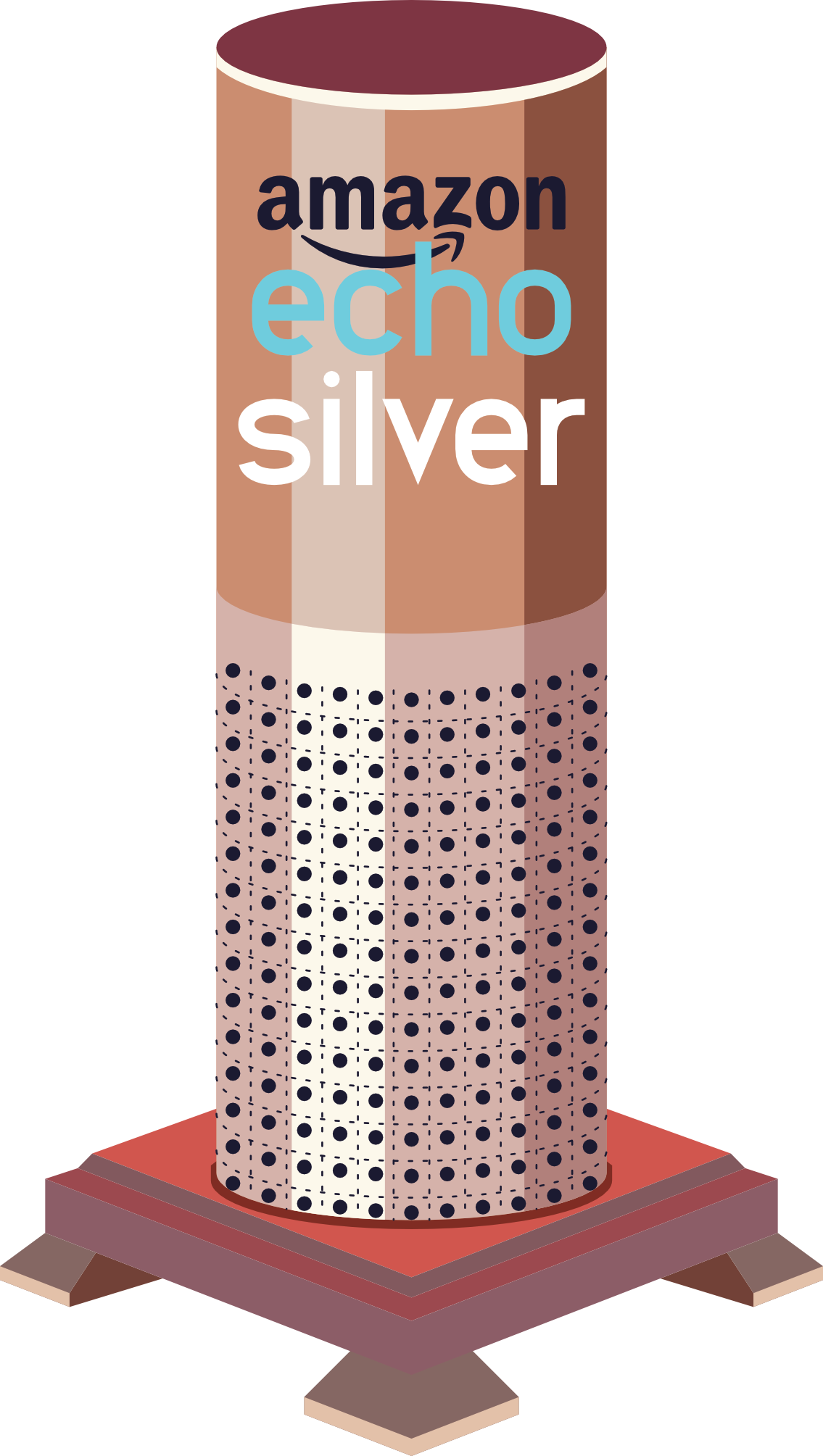 Donepezil (ARICEPT)
Memantine ER
(NAMENDA)
NAMZARIC
B
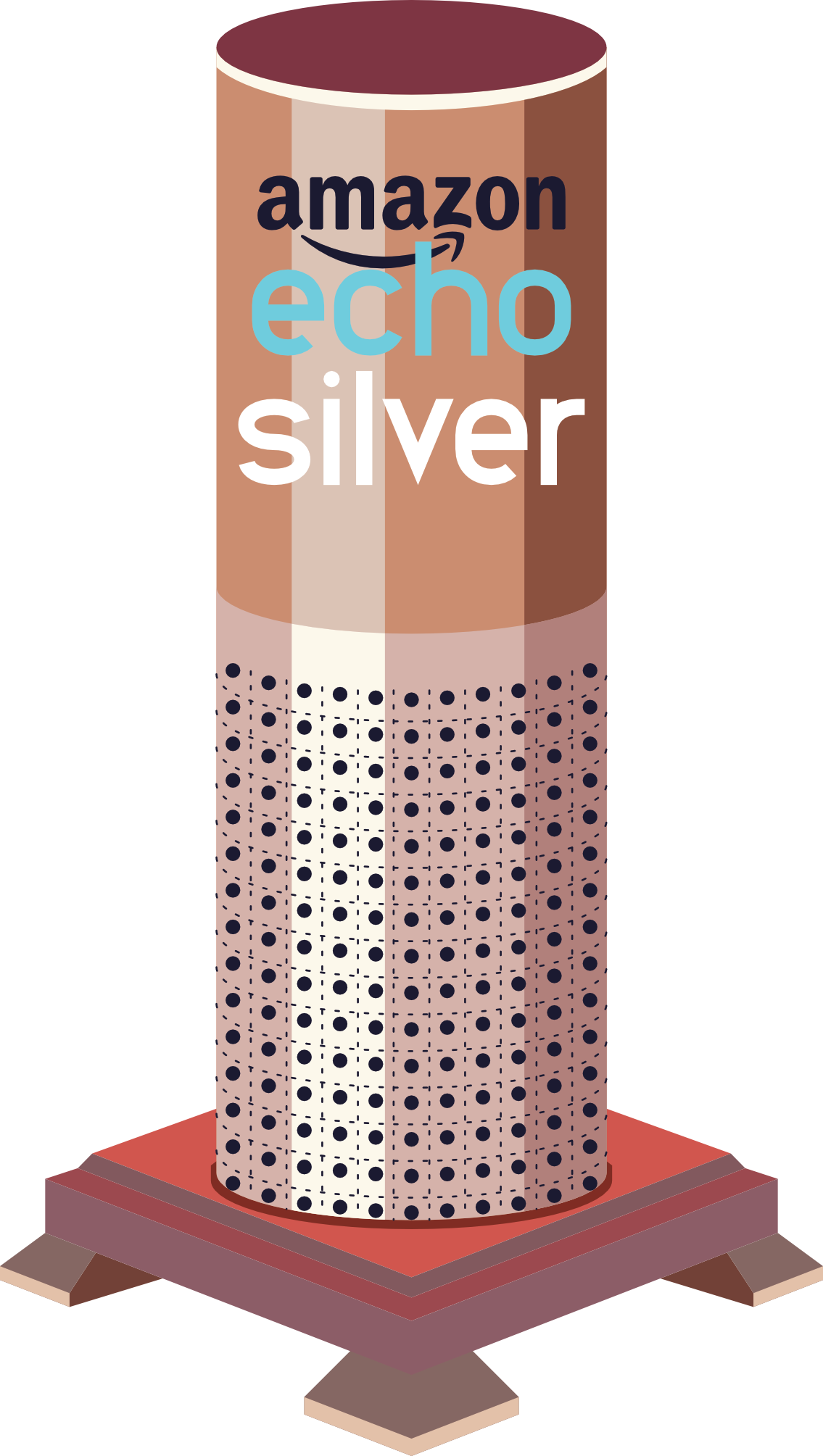 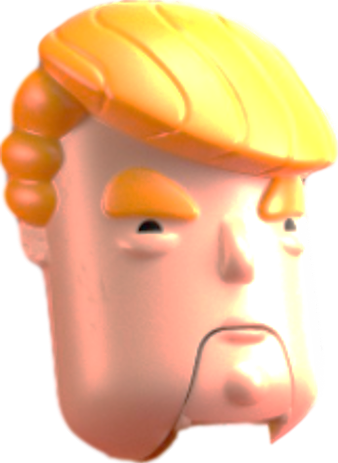 7/10 
14/10 
21/10 
28/10
mg
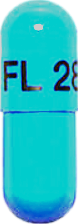 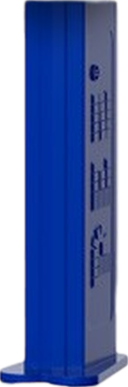 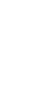 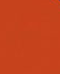 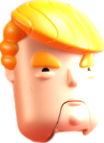 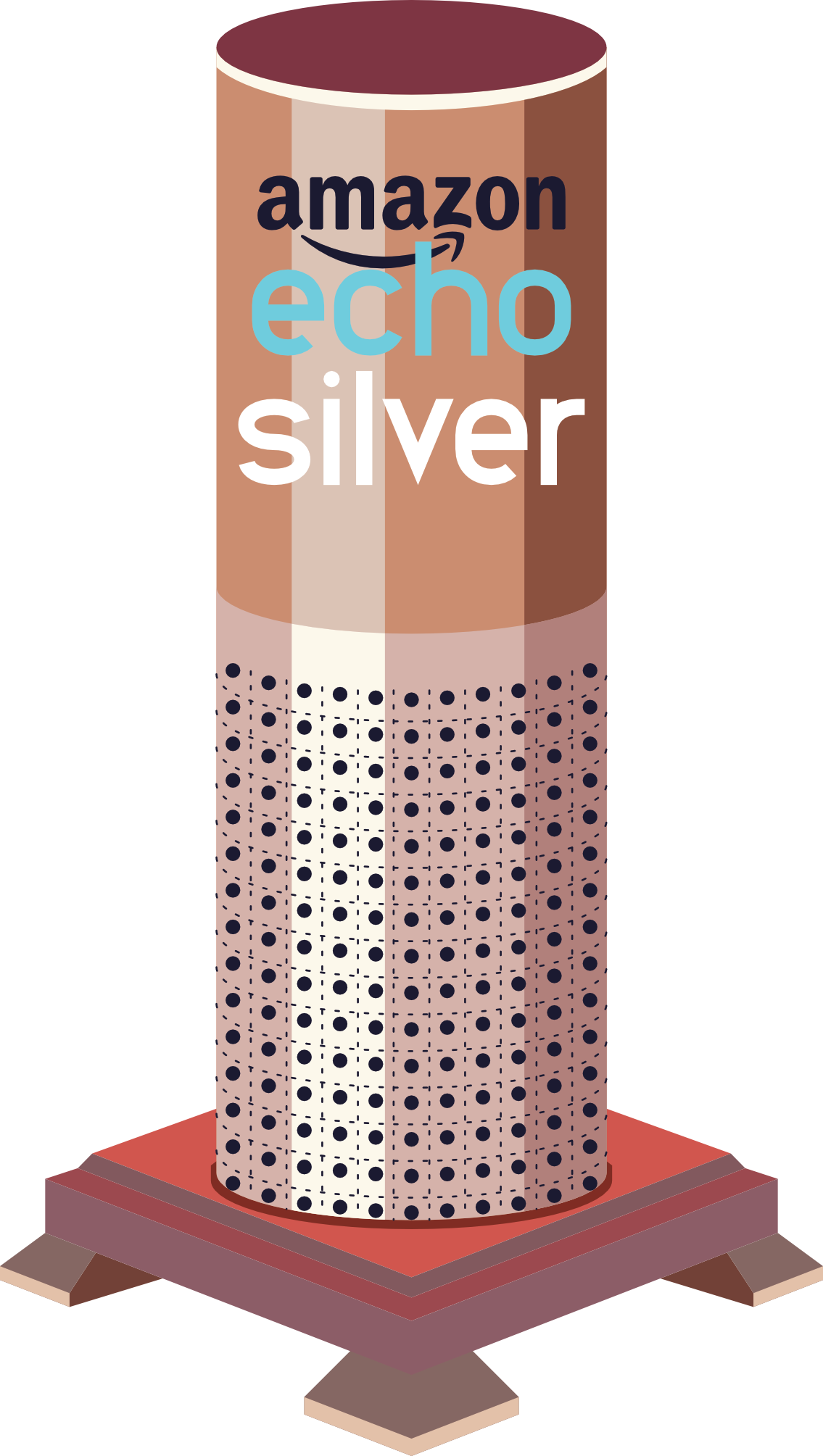 Donepezil (ARICEPT)
Memantine ER
(NAMENDA)
NAMZARIC
C
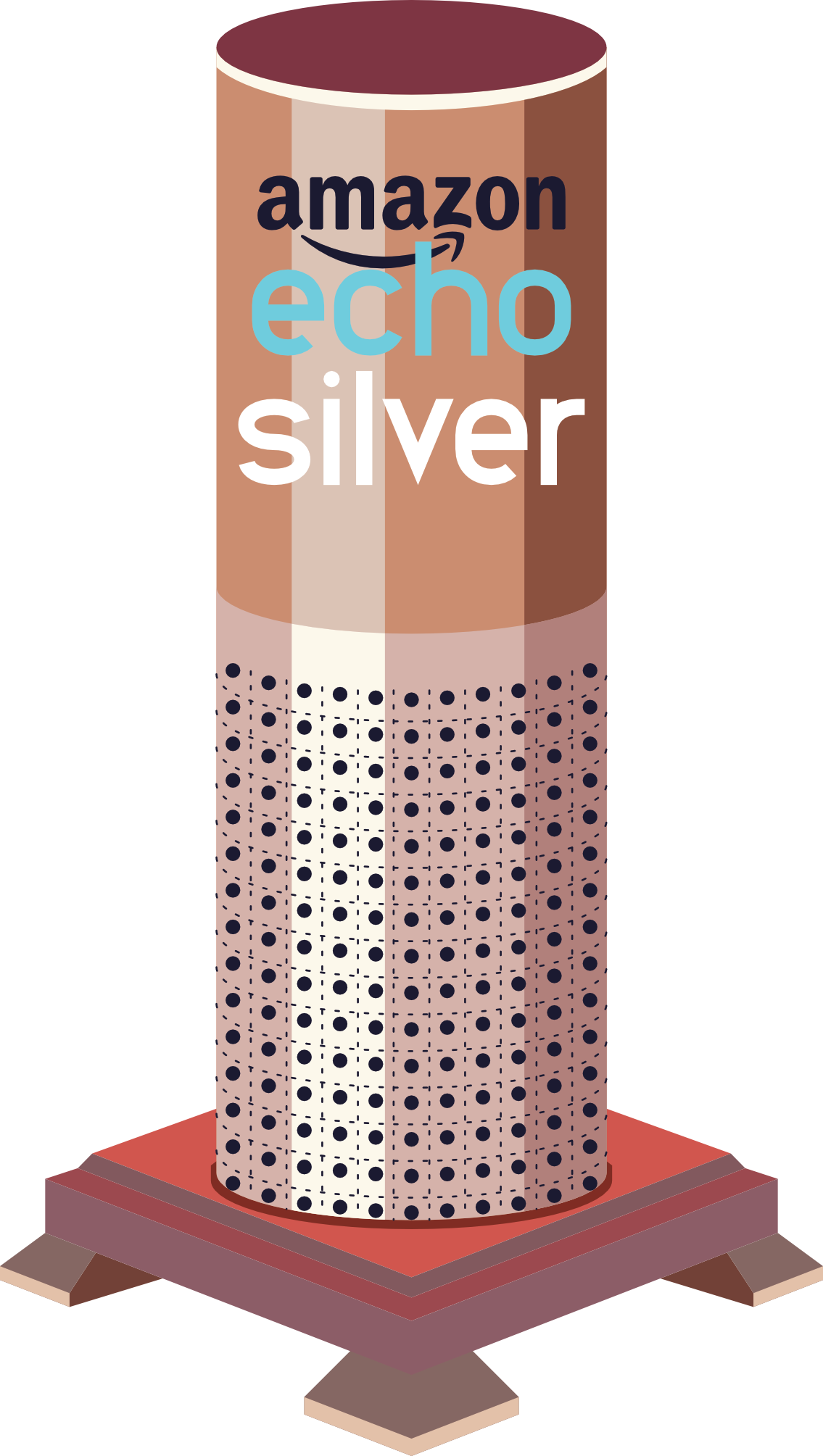 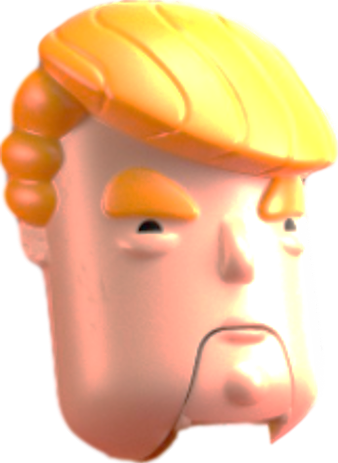 7/10 
14/10 
21/10 
28/10
mg
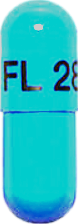 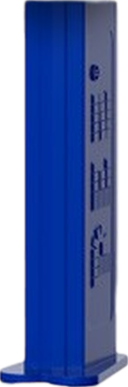 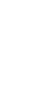 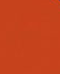 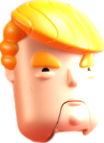 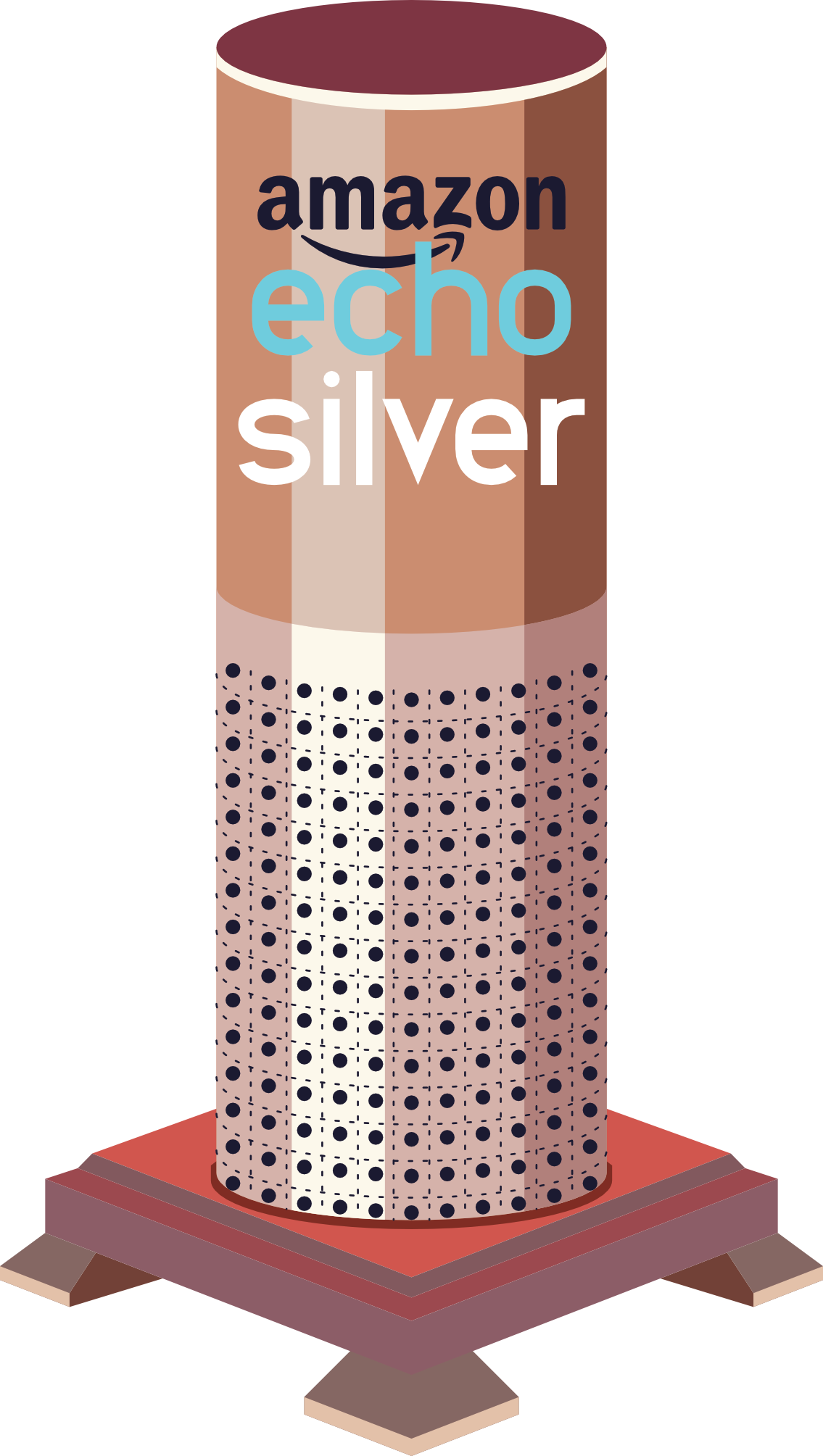 Donepezil (ARICEPT)
Memantine ER
(NAMENDA)
NAMZARIC
D
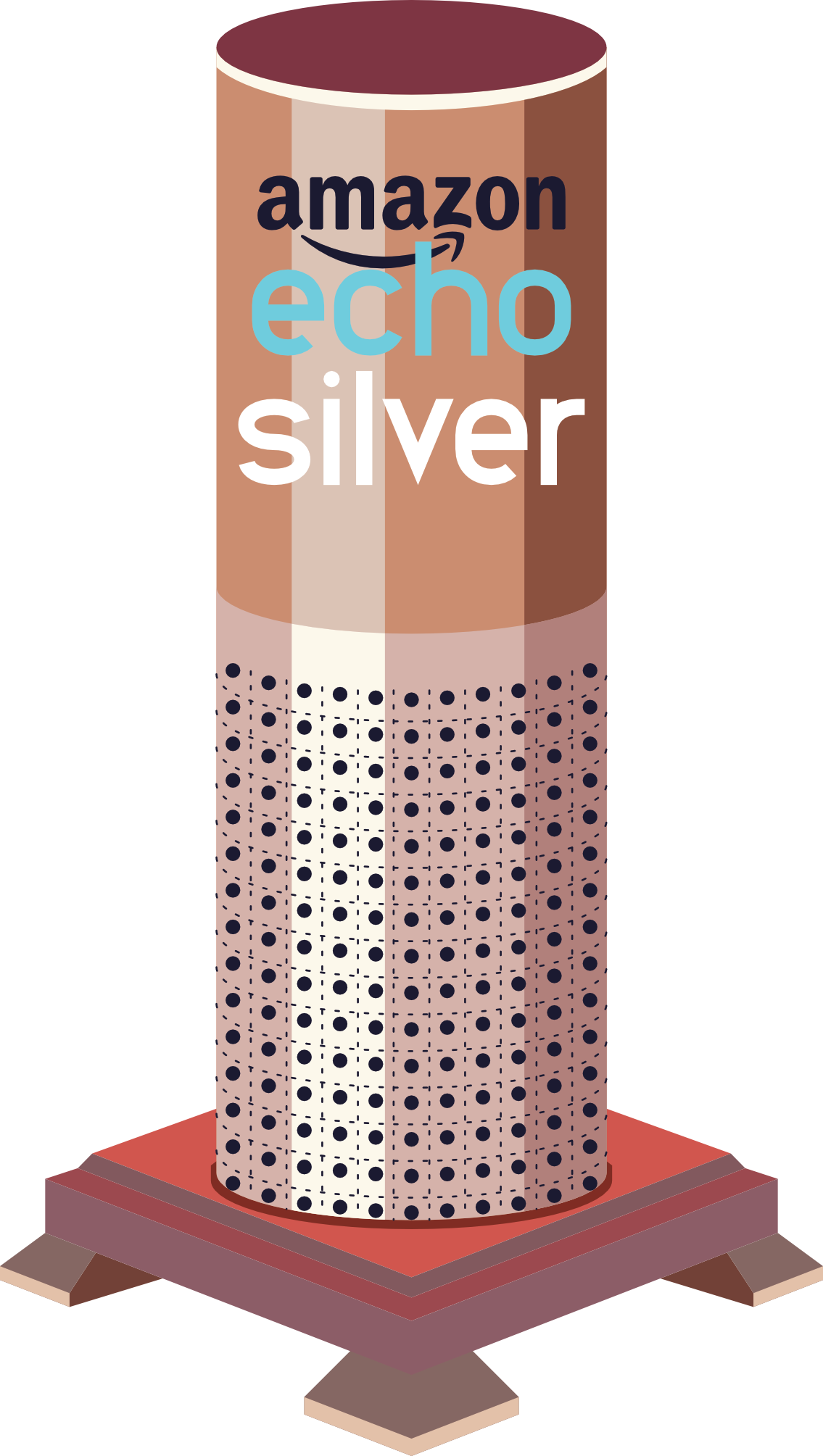 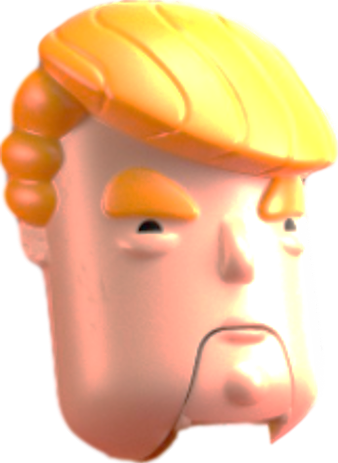 7/10 
14/10 
21/10 
28/10
mg
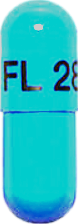 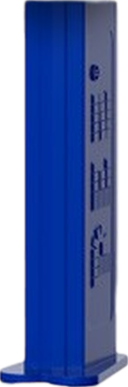 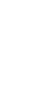 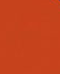 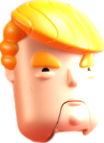 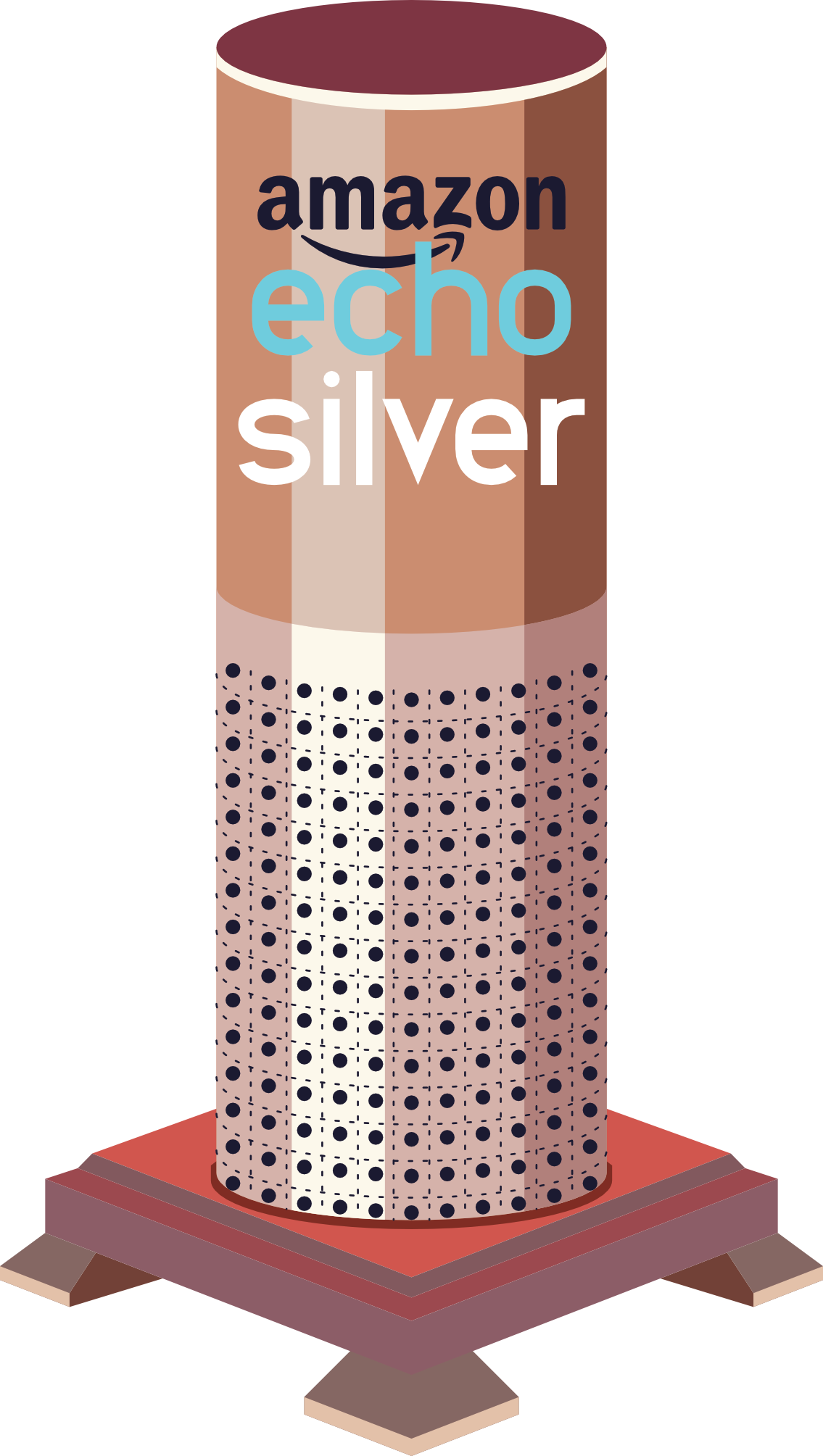 Donepezil (ARICEPT)
Memantine ER
(NAMENDA)
NAMZARIC
F
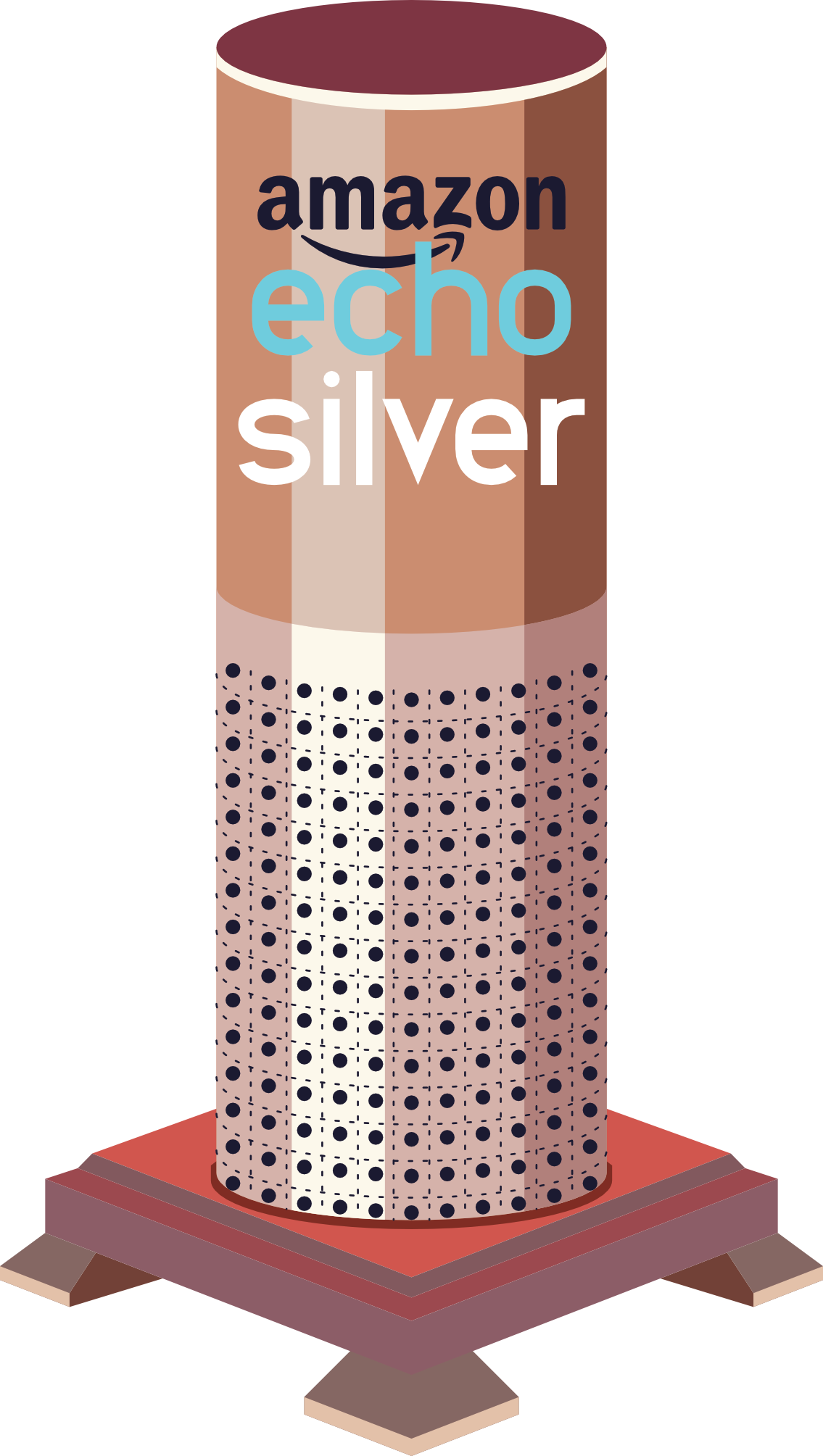 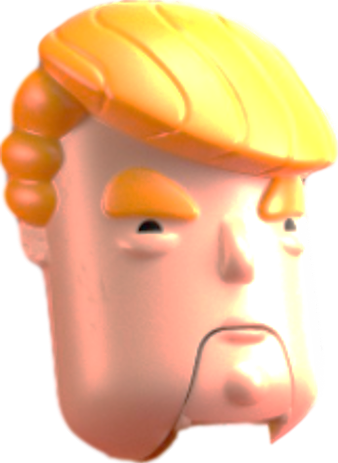 7/10 
14/10 
21/10 
28/10
mg
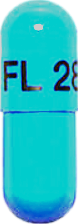 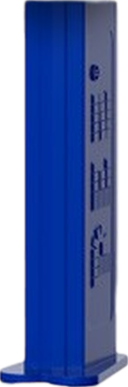 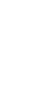 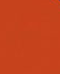 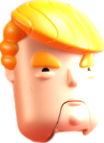 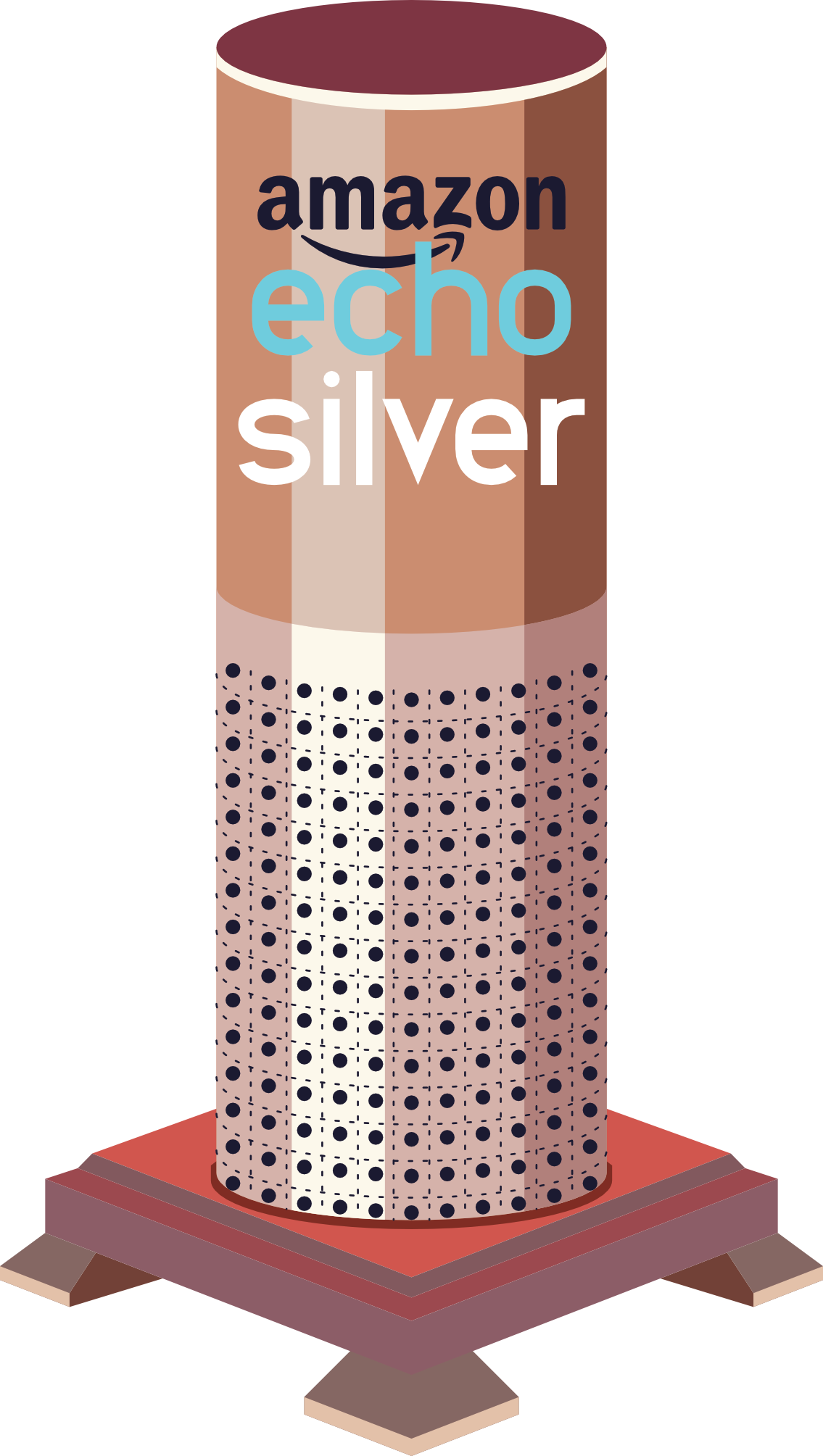 Donepezil (ARICEPT)
Memantine ER
(NAMENDA)
NAMZARIC
G
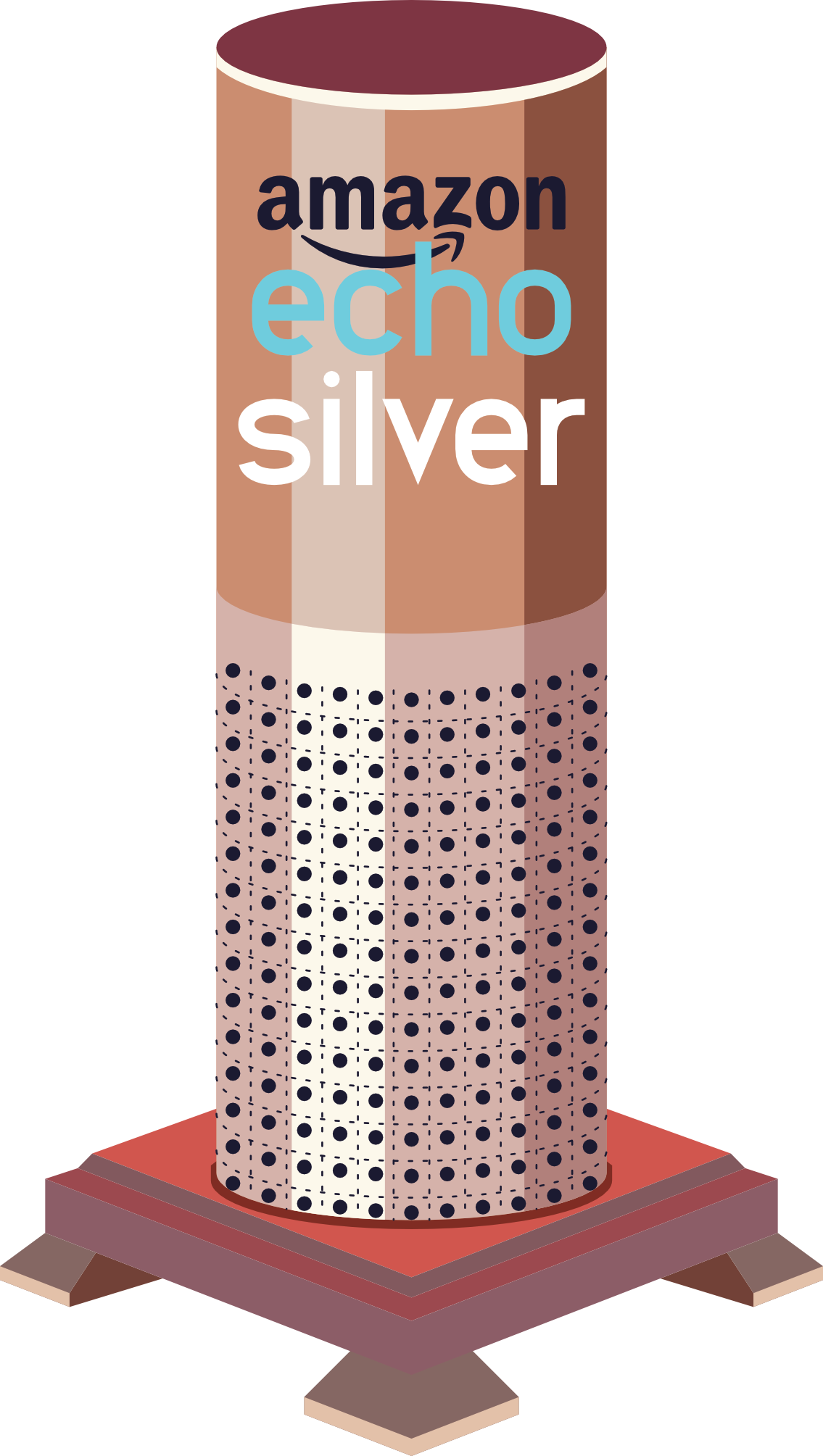 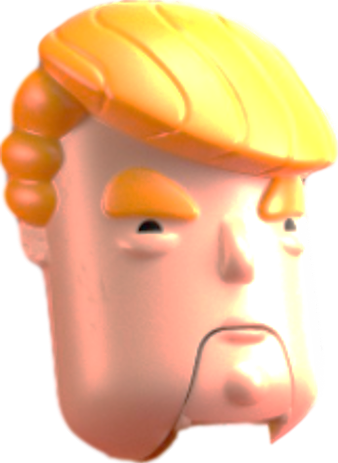 7/10 
14/10 
21/10 
28/10
mg
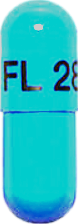 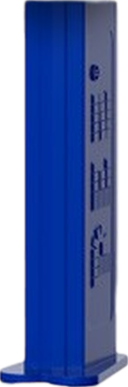 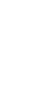 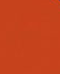 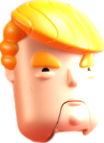 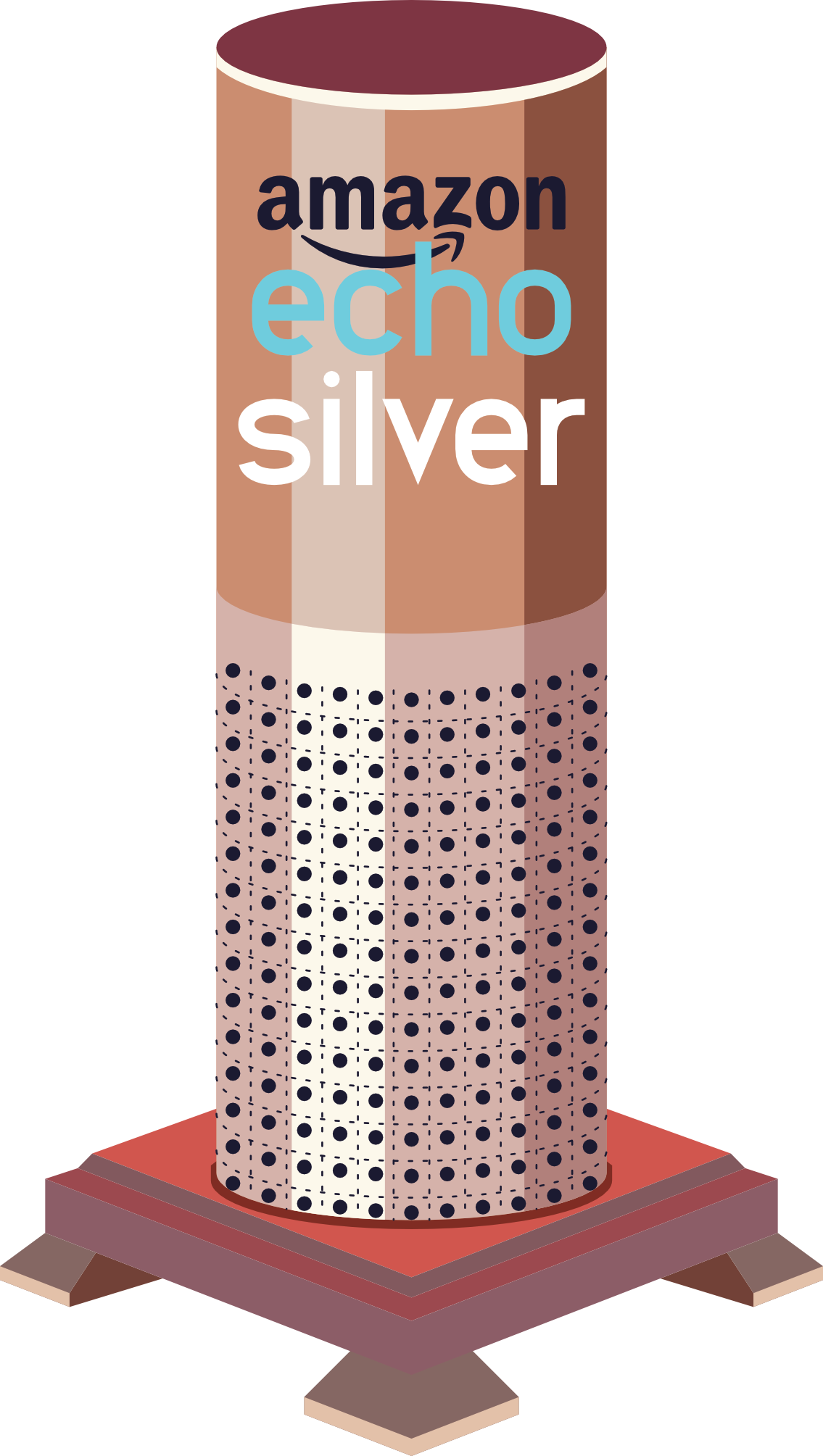 Donepezil (ARICEPT)
Memantine ER
(NAMENDA)
NAMZARIC
H
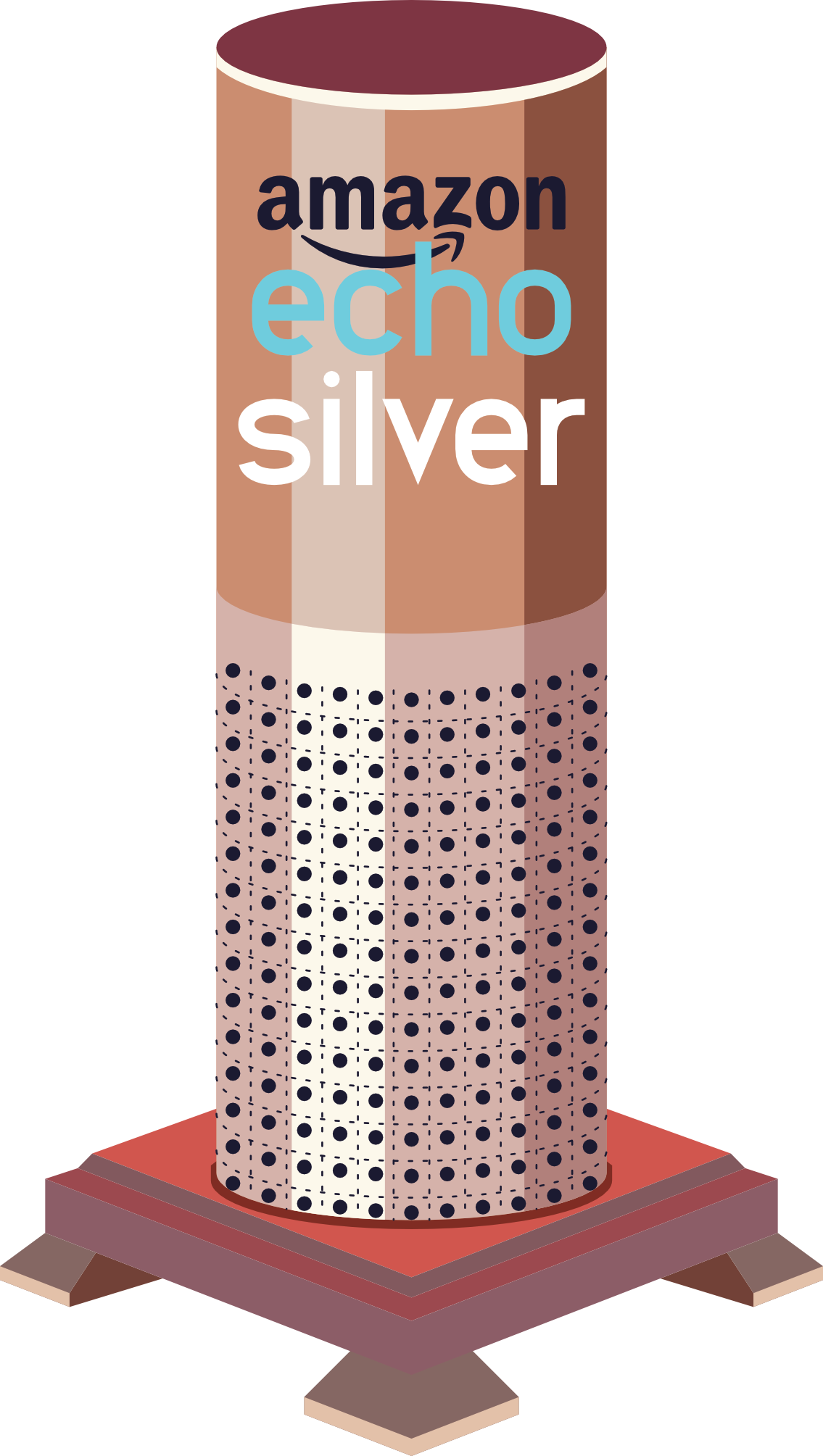 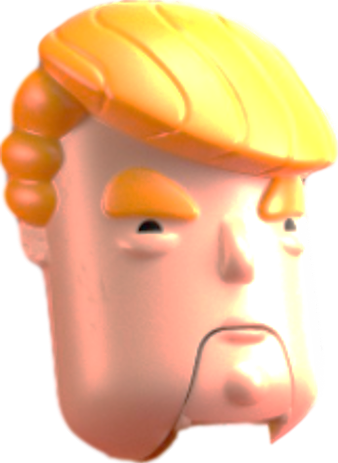 7/10 
14/10 
21/10 
28/10
mg
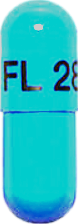 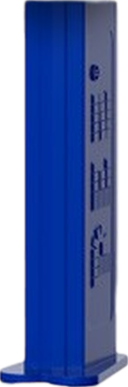 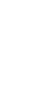 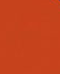 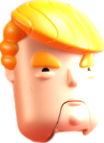 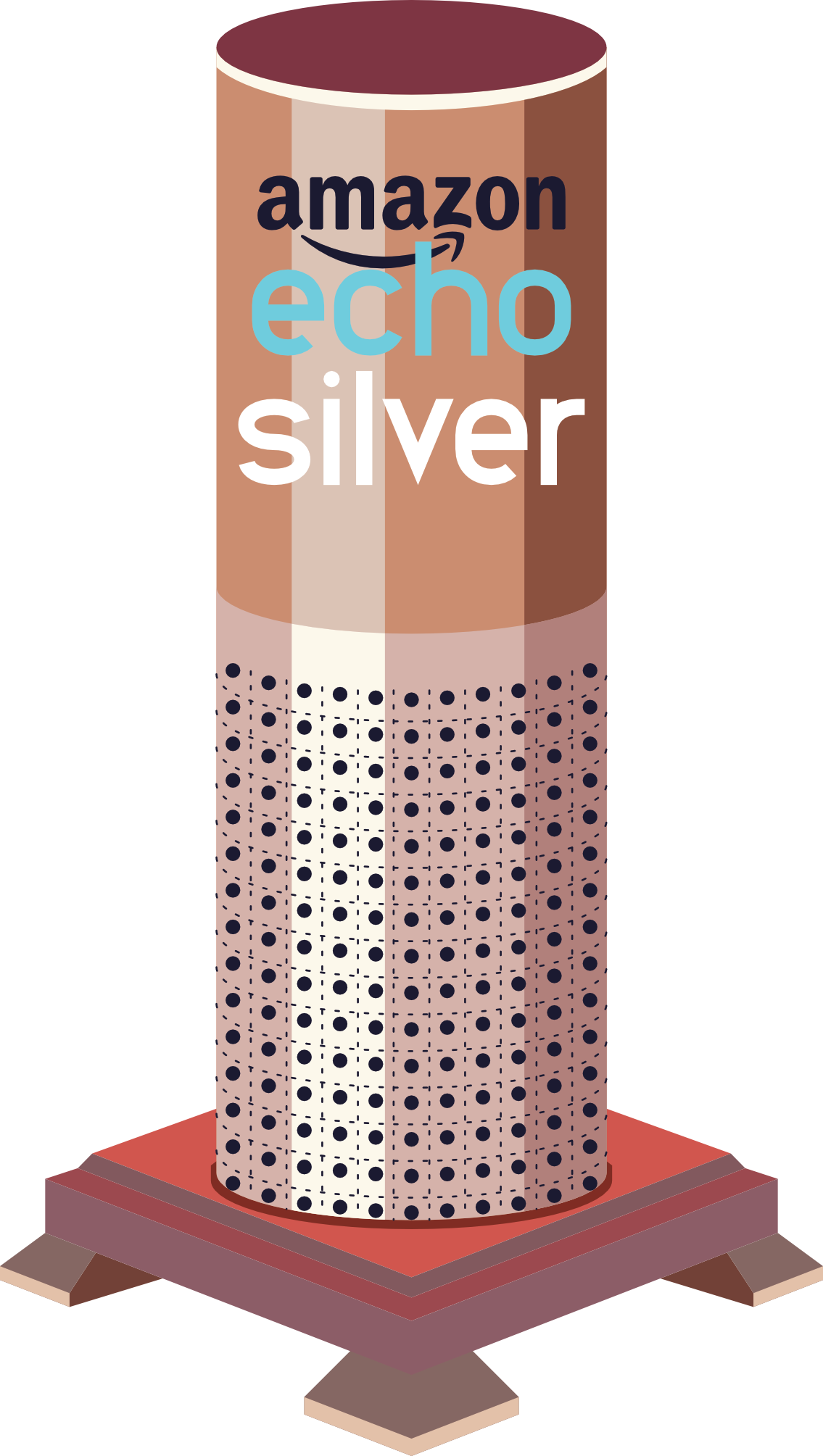 Donepezil (ARICEPT)
Memantine ER
(NAMENDA)
NAMZARIC
J
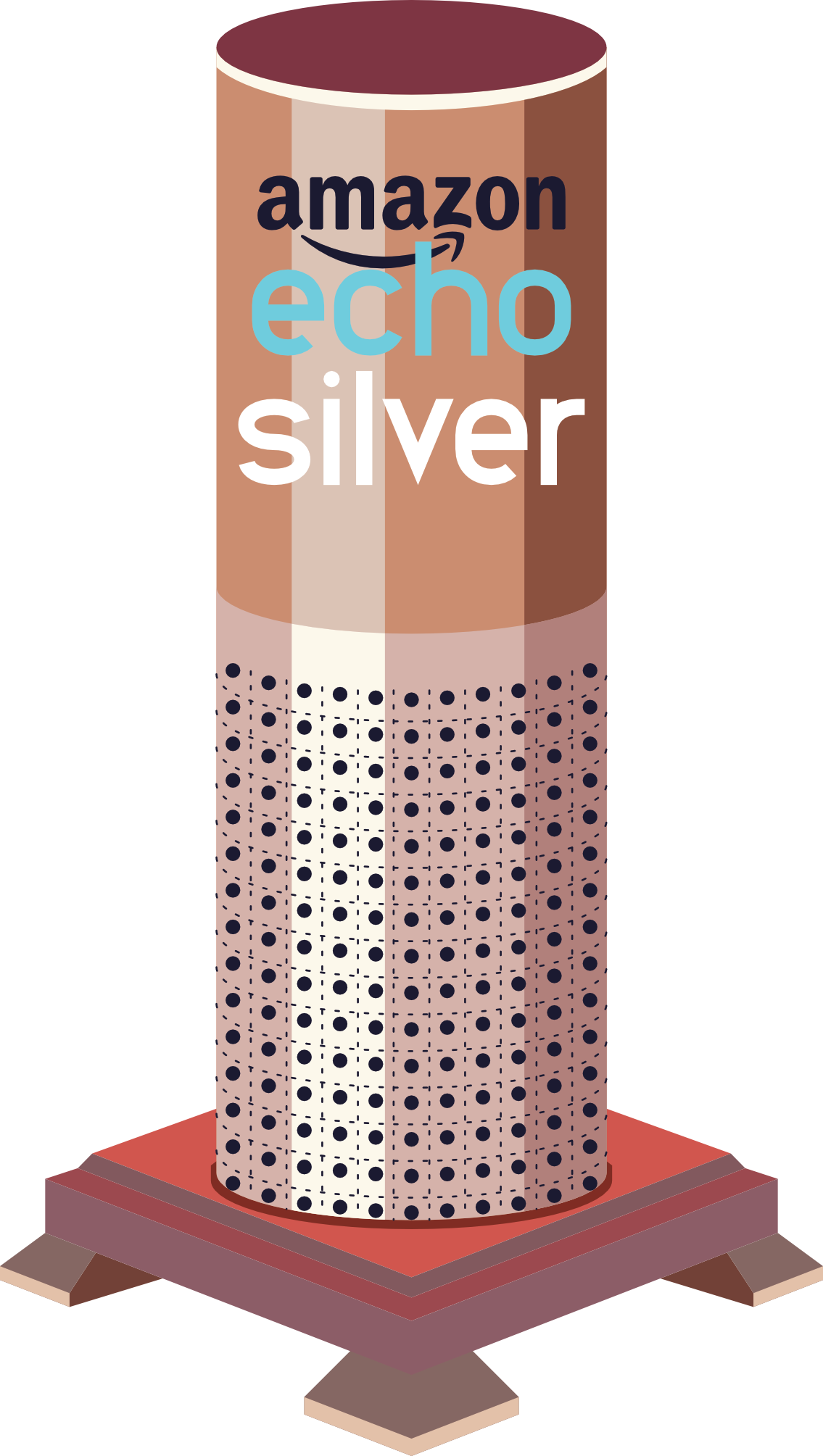 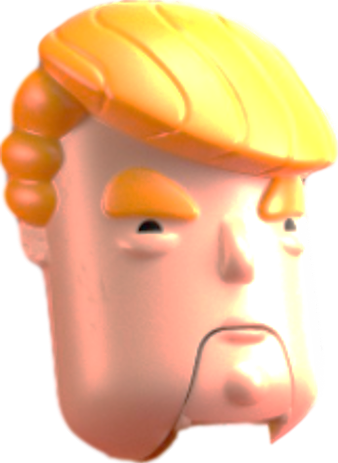 7/10 
14/10 
21/10 
28/10
mg
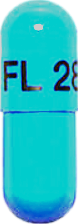 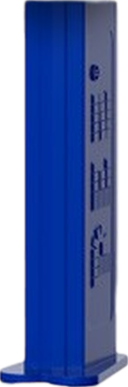 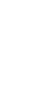 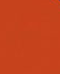 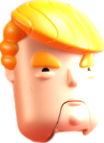 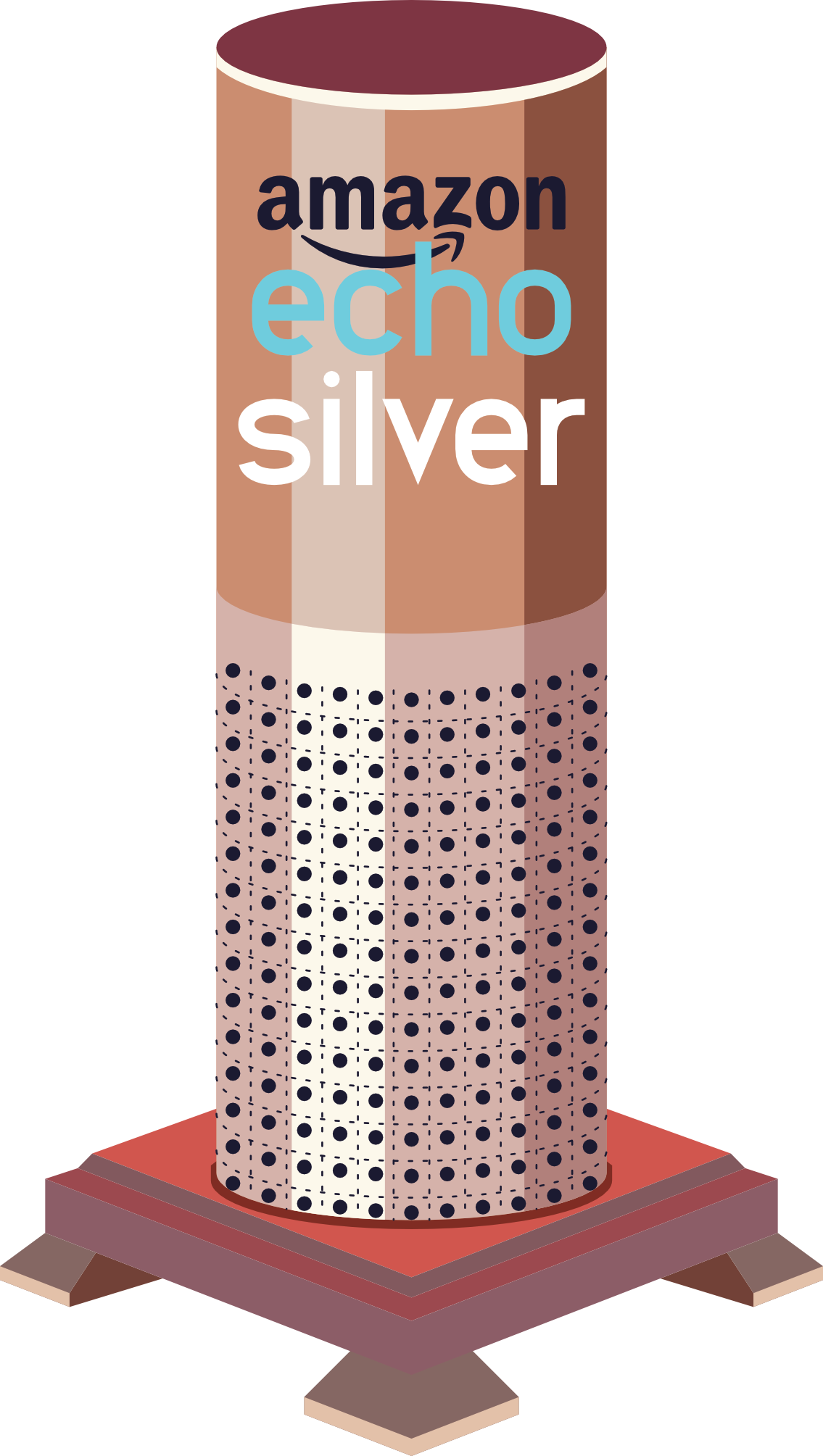 Donepezil (ARICEPT)
Memantine ER 
(NAMENDA)
NAMZARIC
K
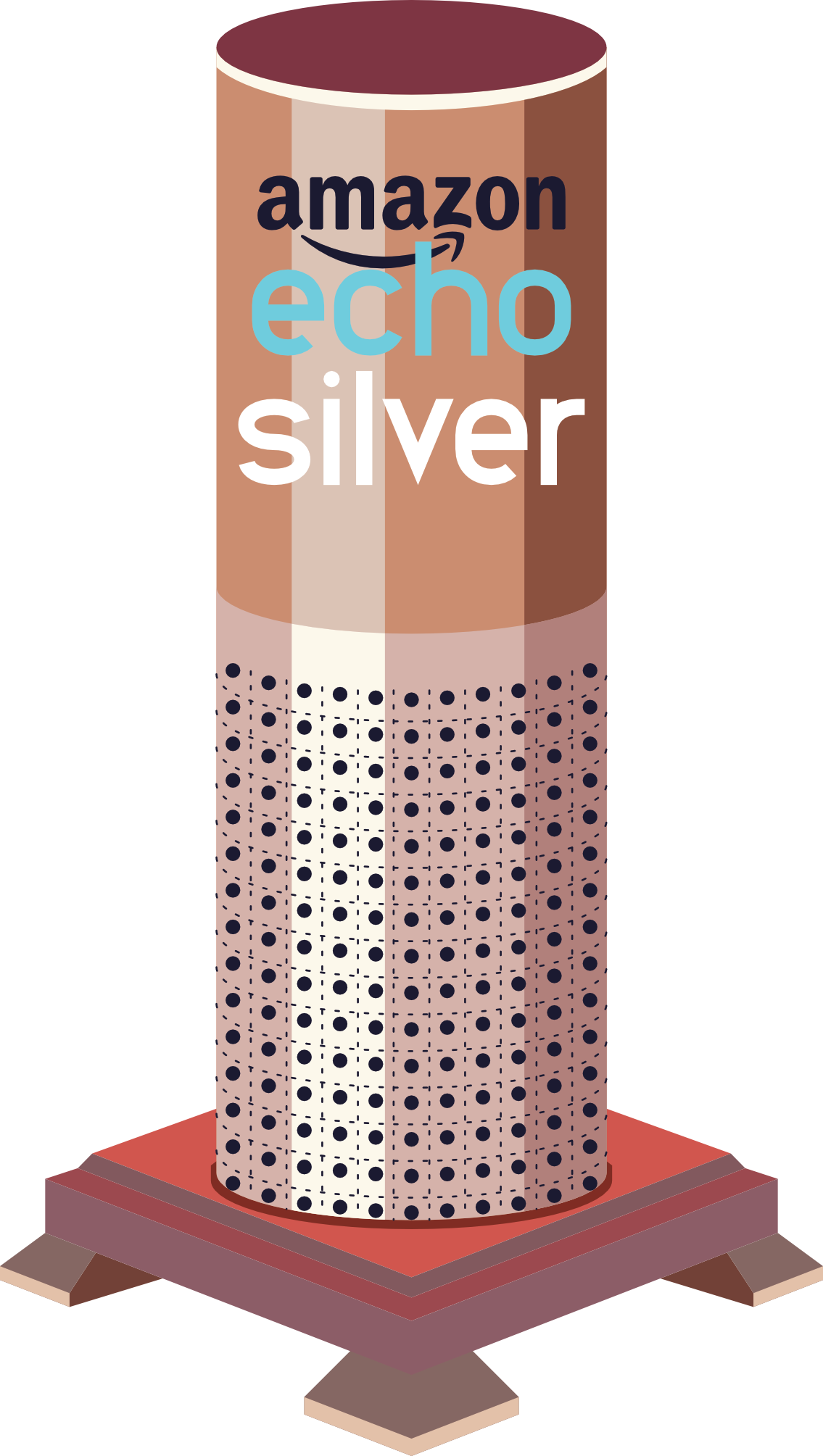 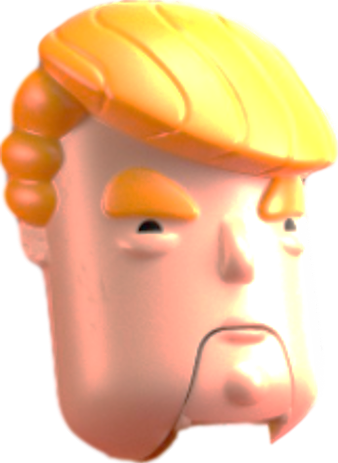 7/10 
14/10 
21/10 
28/10
mg
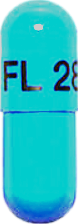 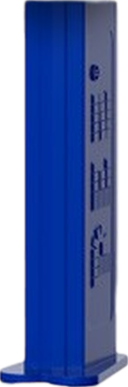 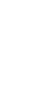 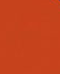 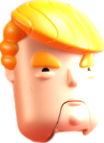 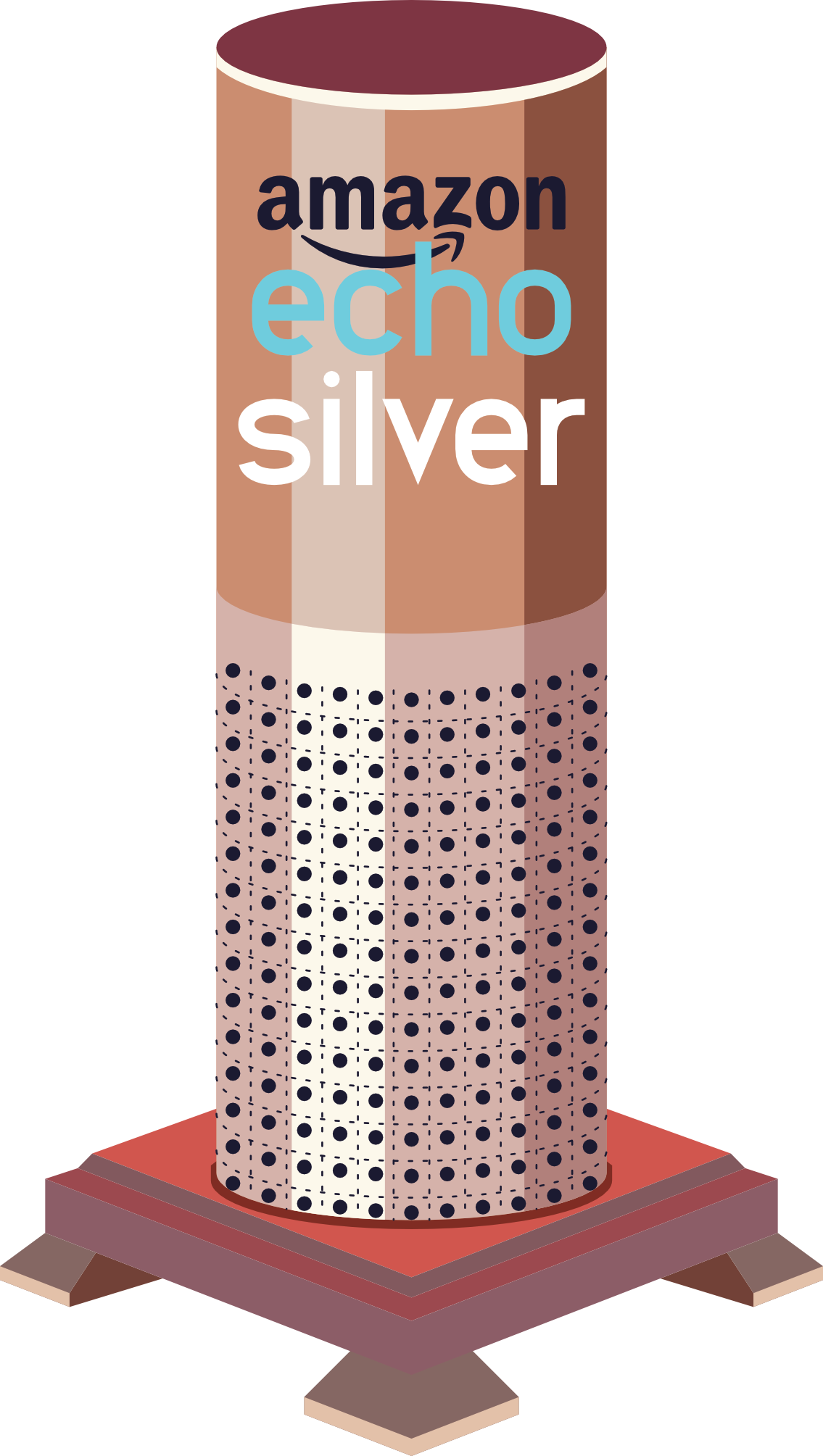 Donepezil (ARICEPT)
Memantine ER 
(NAMENDA)
NAMZARIC
L
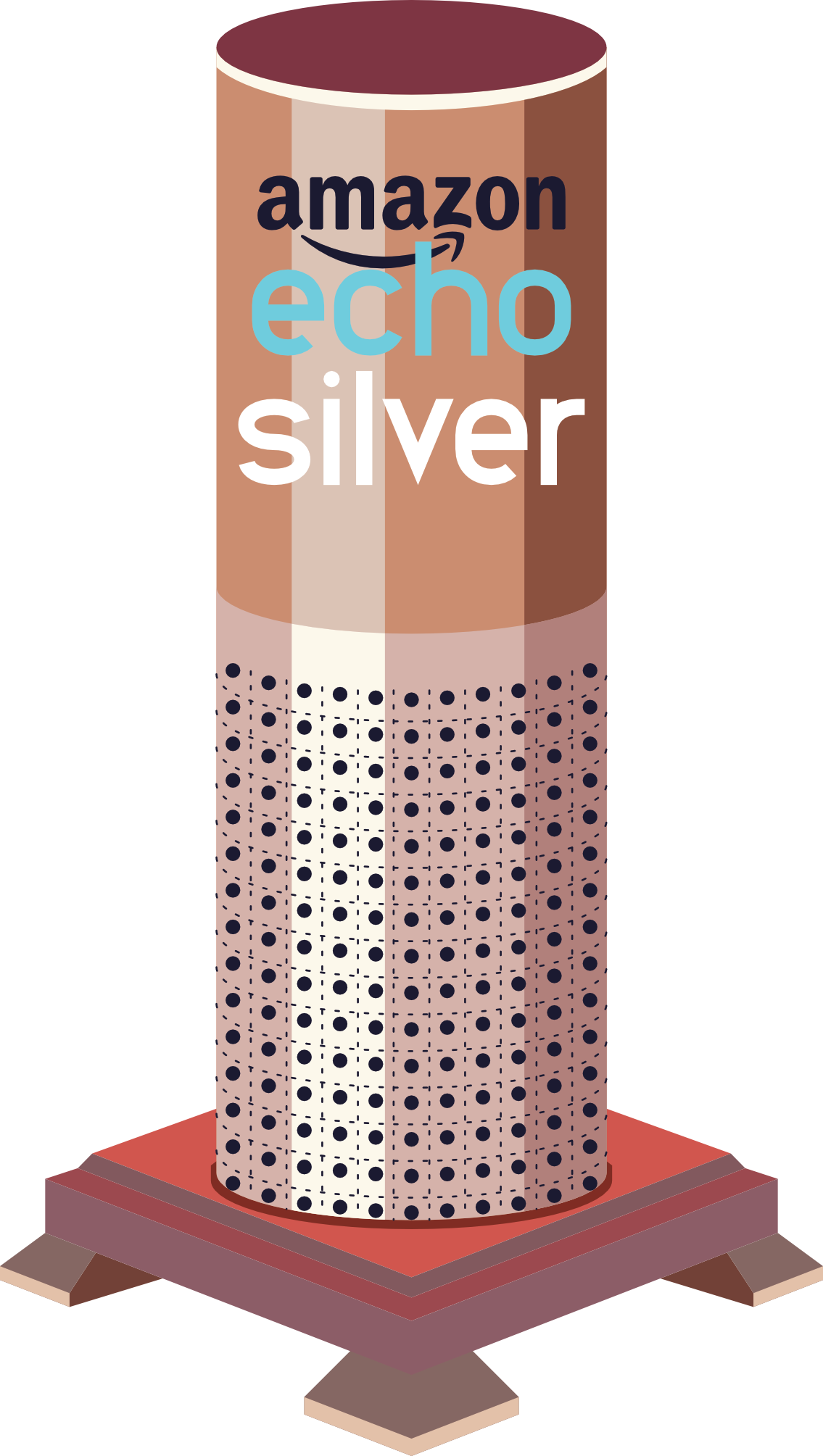 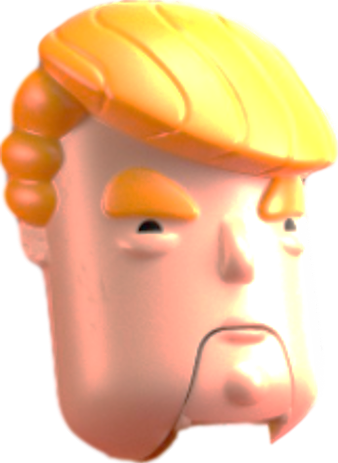 7/10 
14/10 
21/10 
28/10
mg
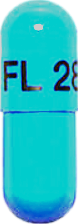 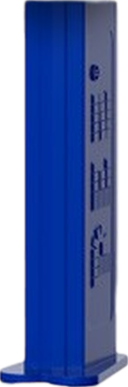 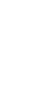 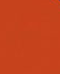 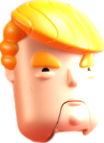 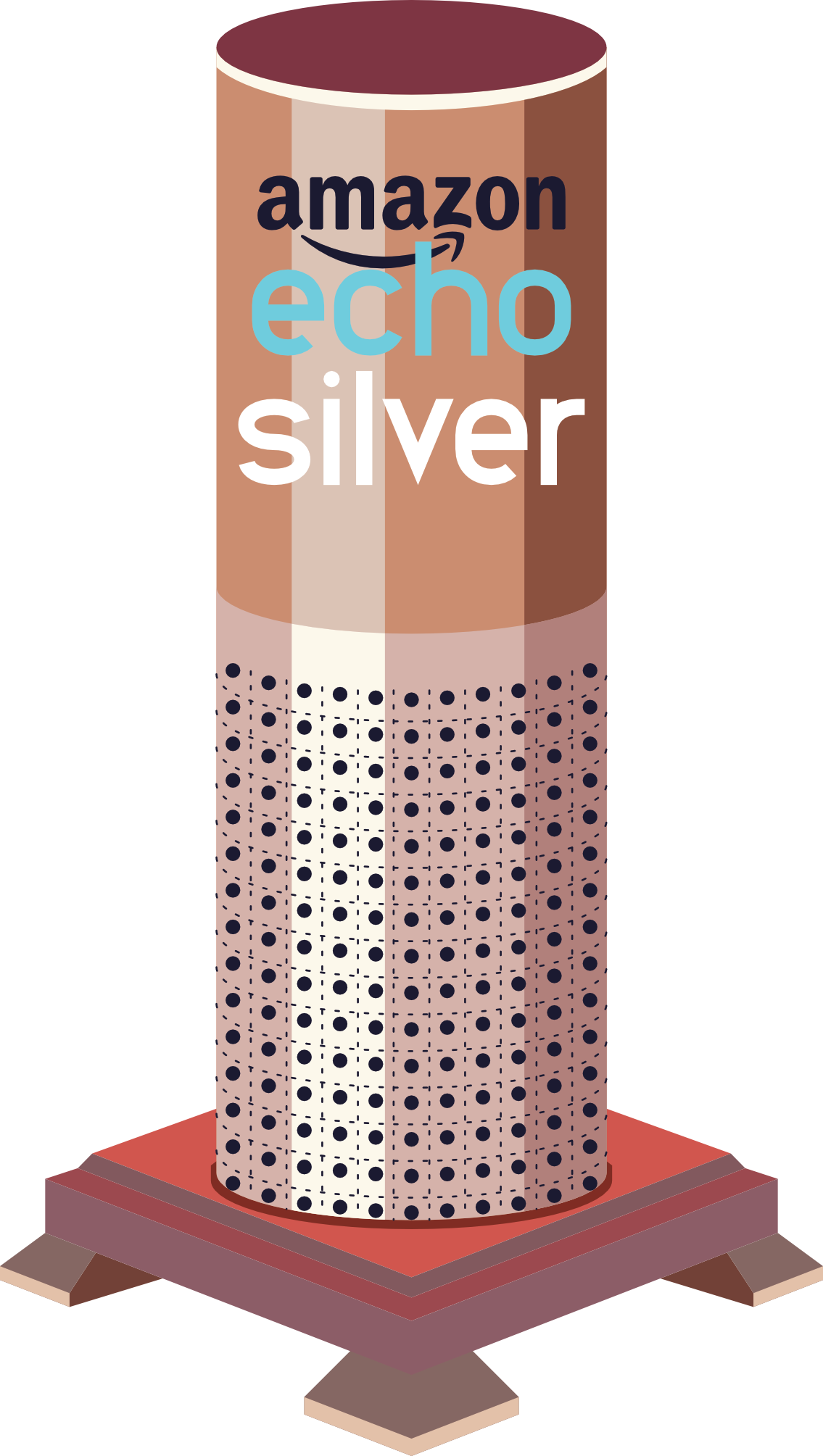 Donepezil (ARICEPT)
Memantine ER
(NAMENDA)
NAMZARIC
M
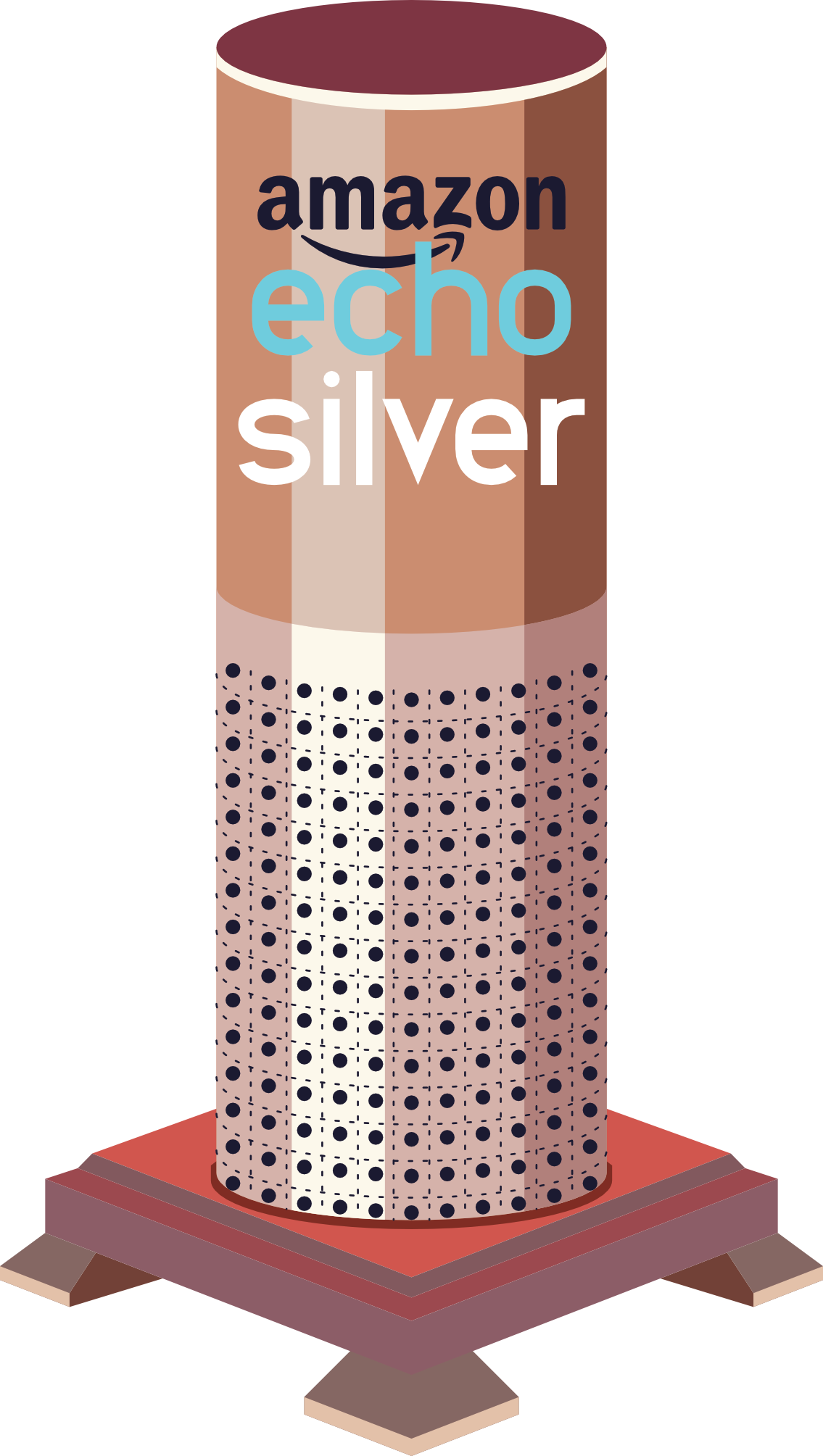 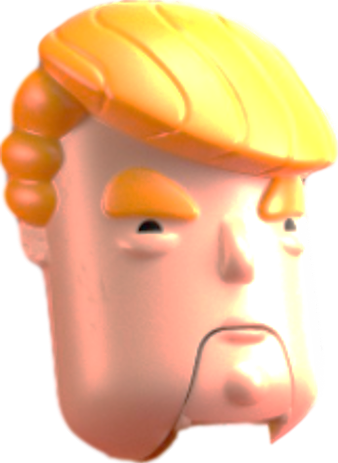 7/10 
14/10 
21/10 
28/10
mg
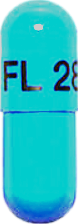 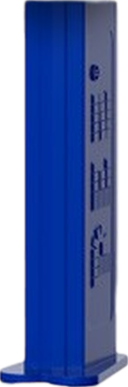 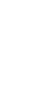 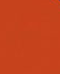 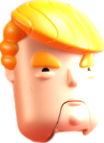 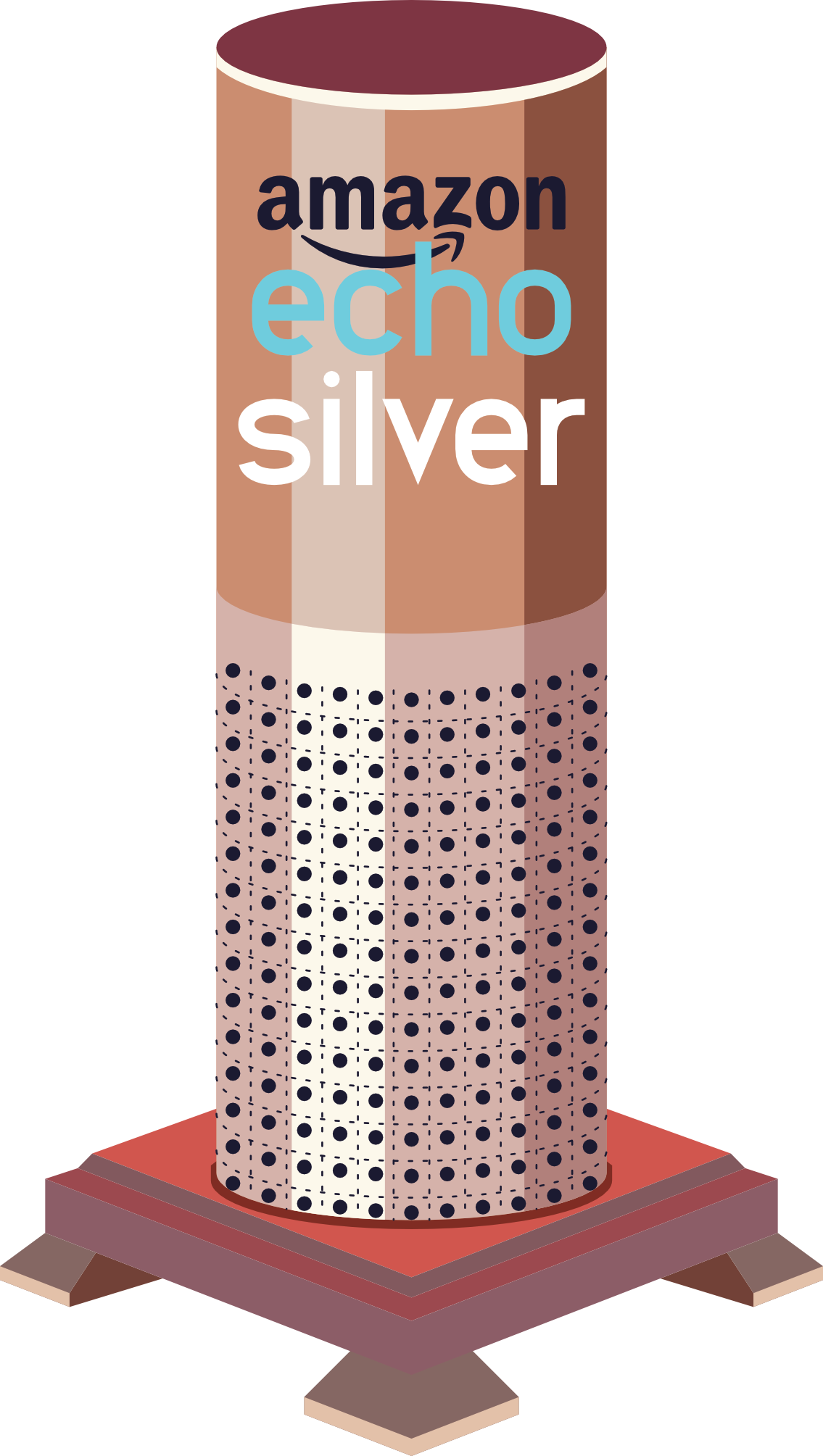 Donepezil (ARICEPT)
Memantine ER 
(NAMENDA)
NAMZARIC
?
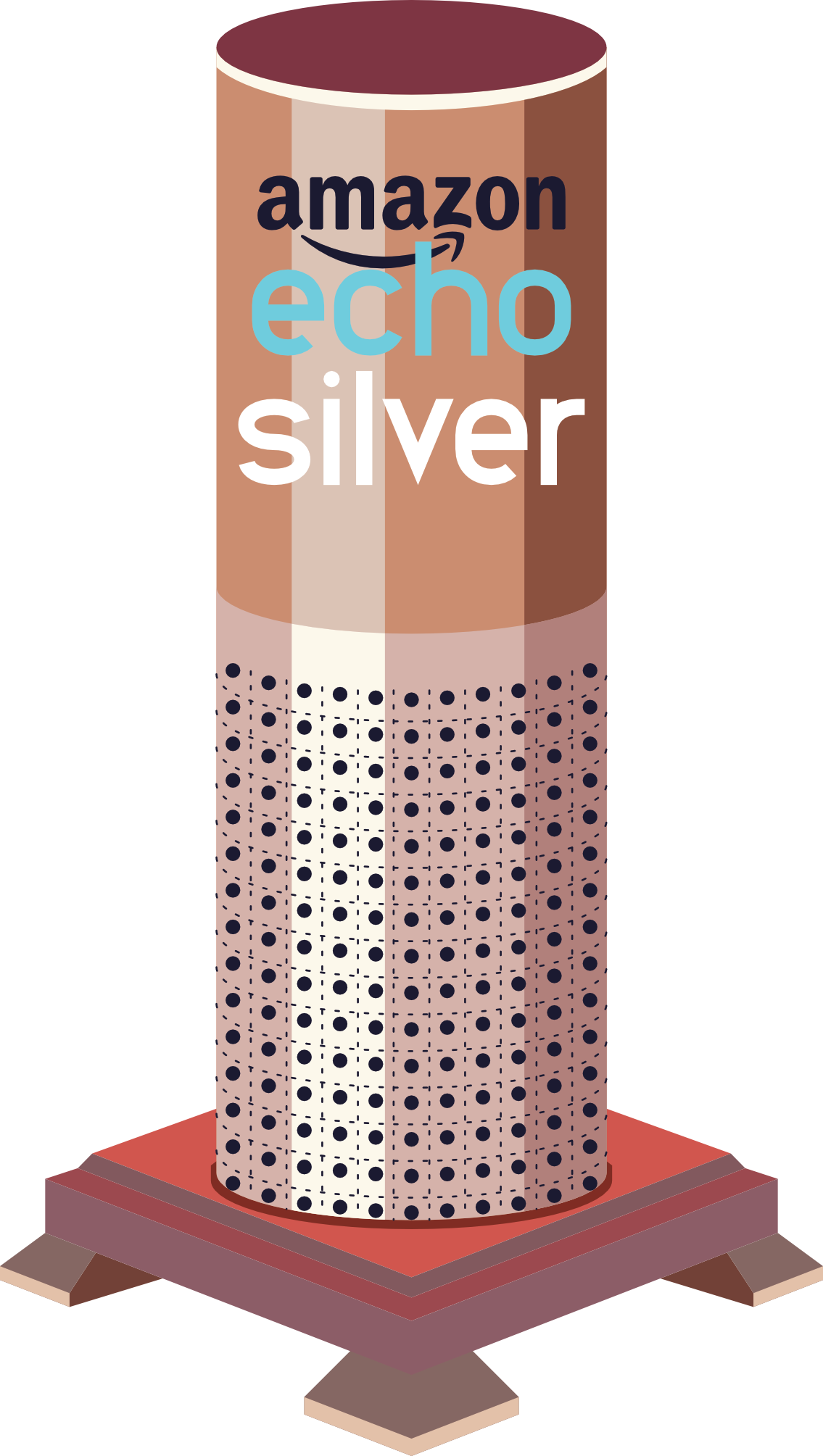 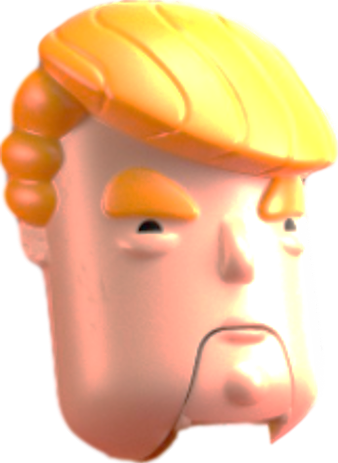 7/10 
14/10 
21/10 
28/10
mg
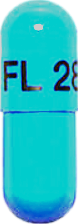 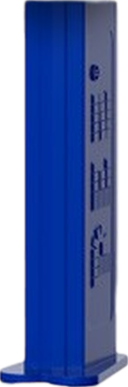 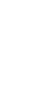 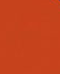 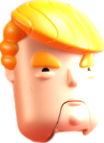 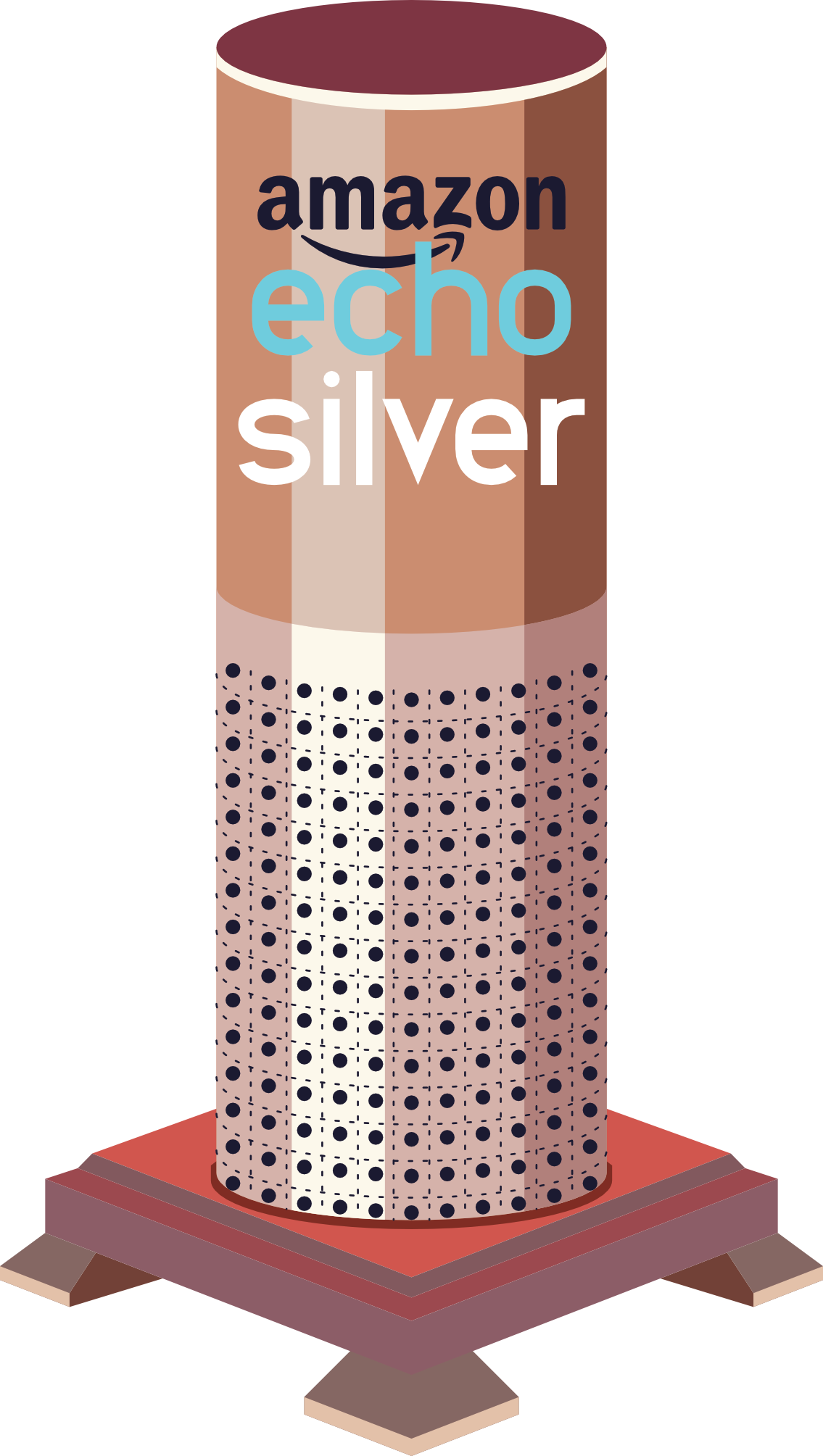 Donepezil (ARICEPT)
Memantine ER 
(NAMENDA)
NAMZARIC
?
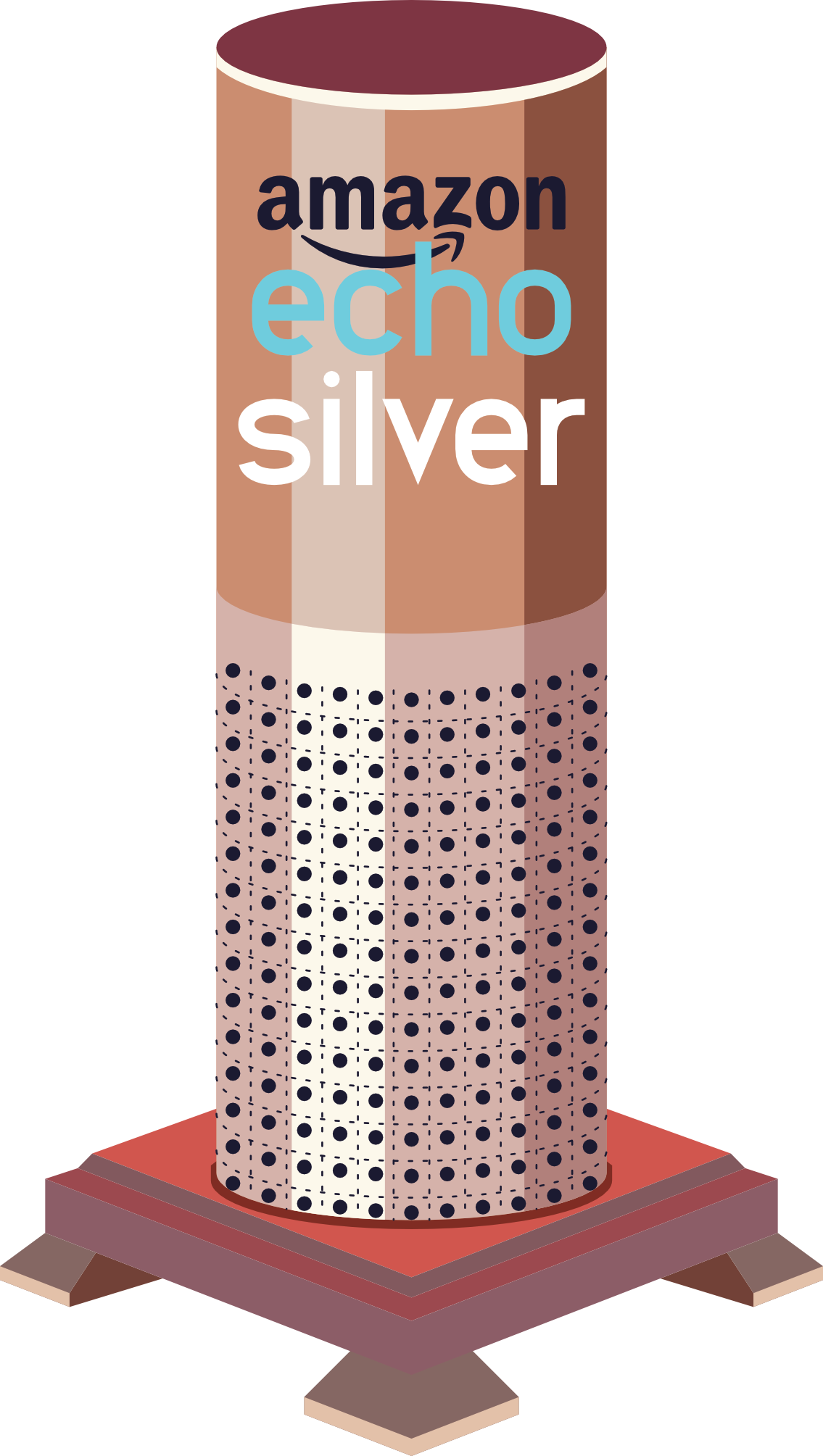 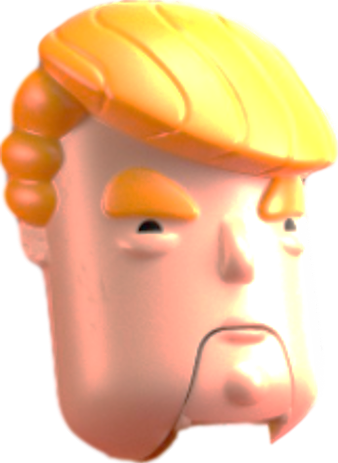 7/10 
14/10 
21/10 
28/10
mg
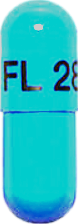 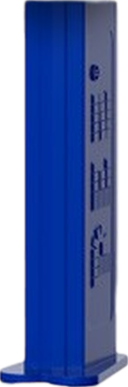 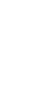 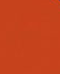 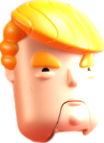 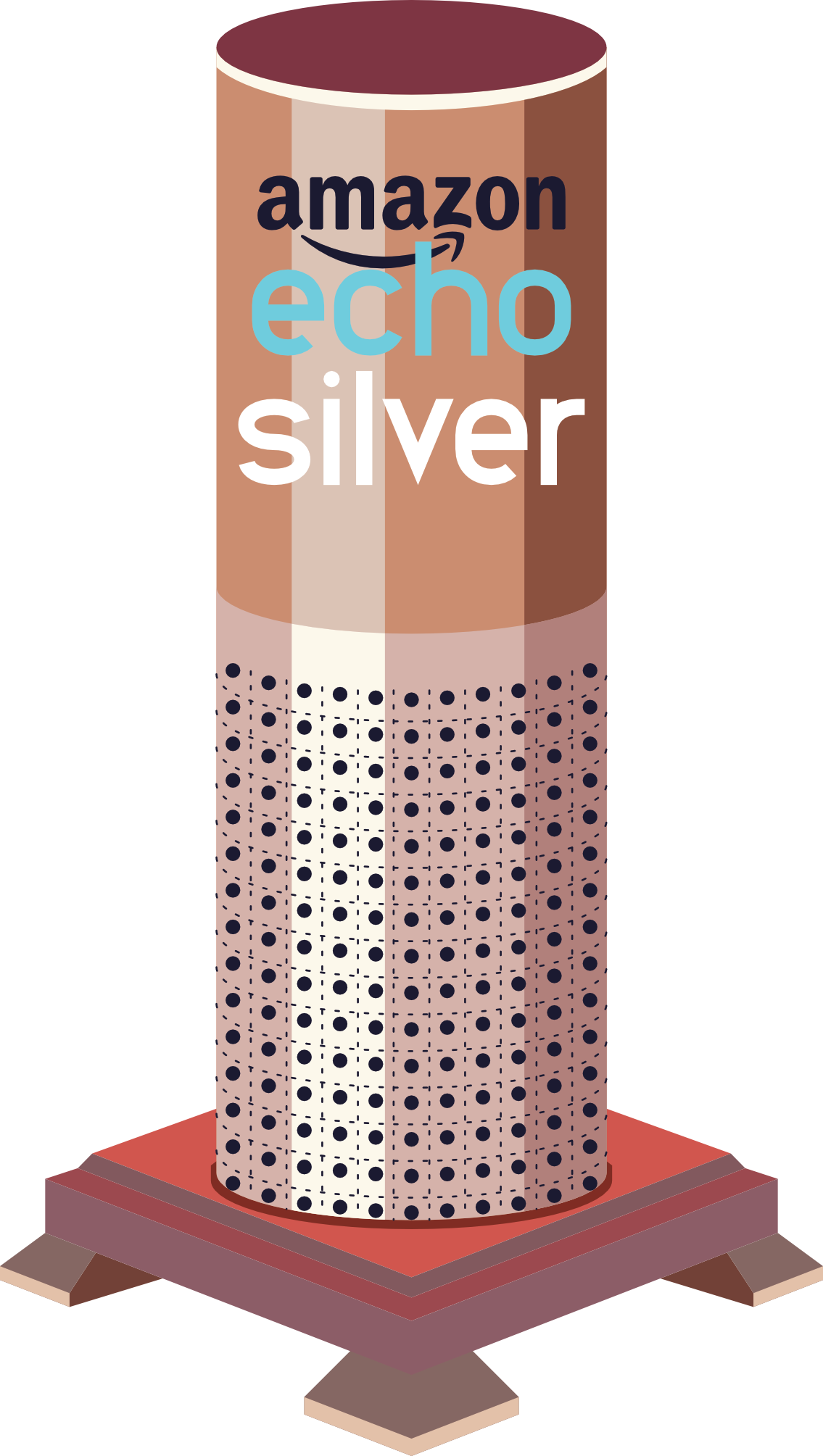 Donepezil (ARICEPT)
Memantine ER 
(NAMENDA)
NAMZARIC
?
My son’s NAMe’s ERIC
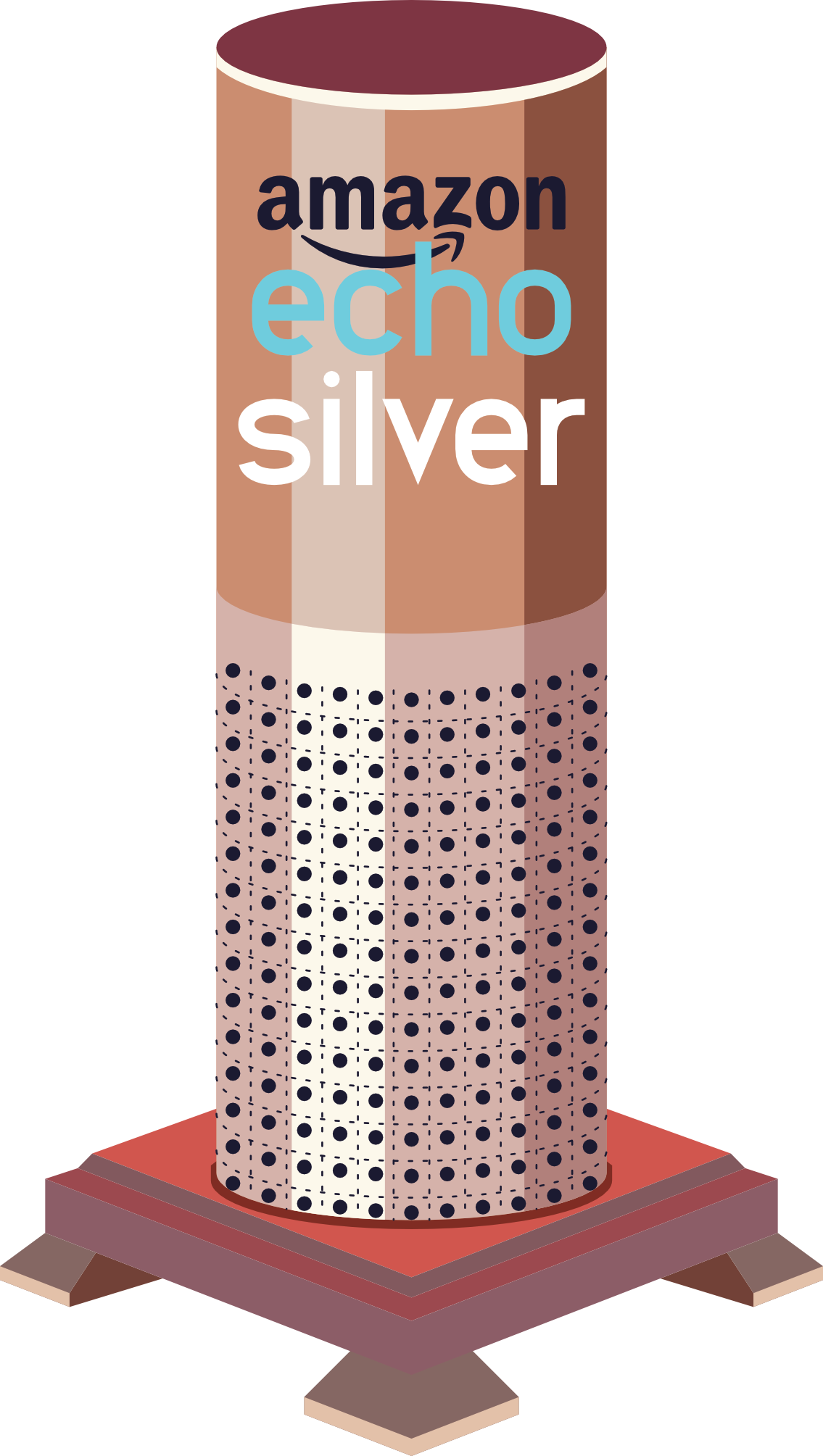 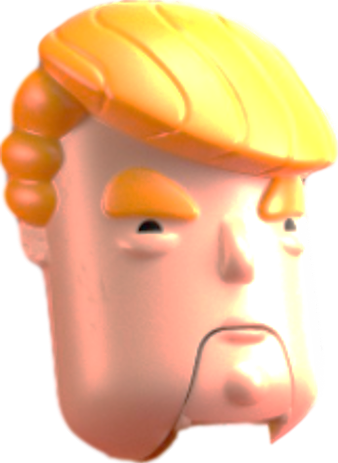 7/10 
14/10 
21/10 
28/10
mg
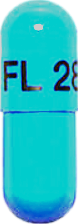 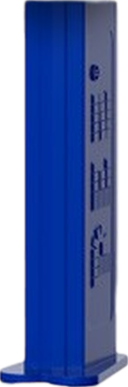 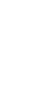 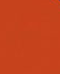 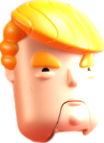 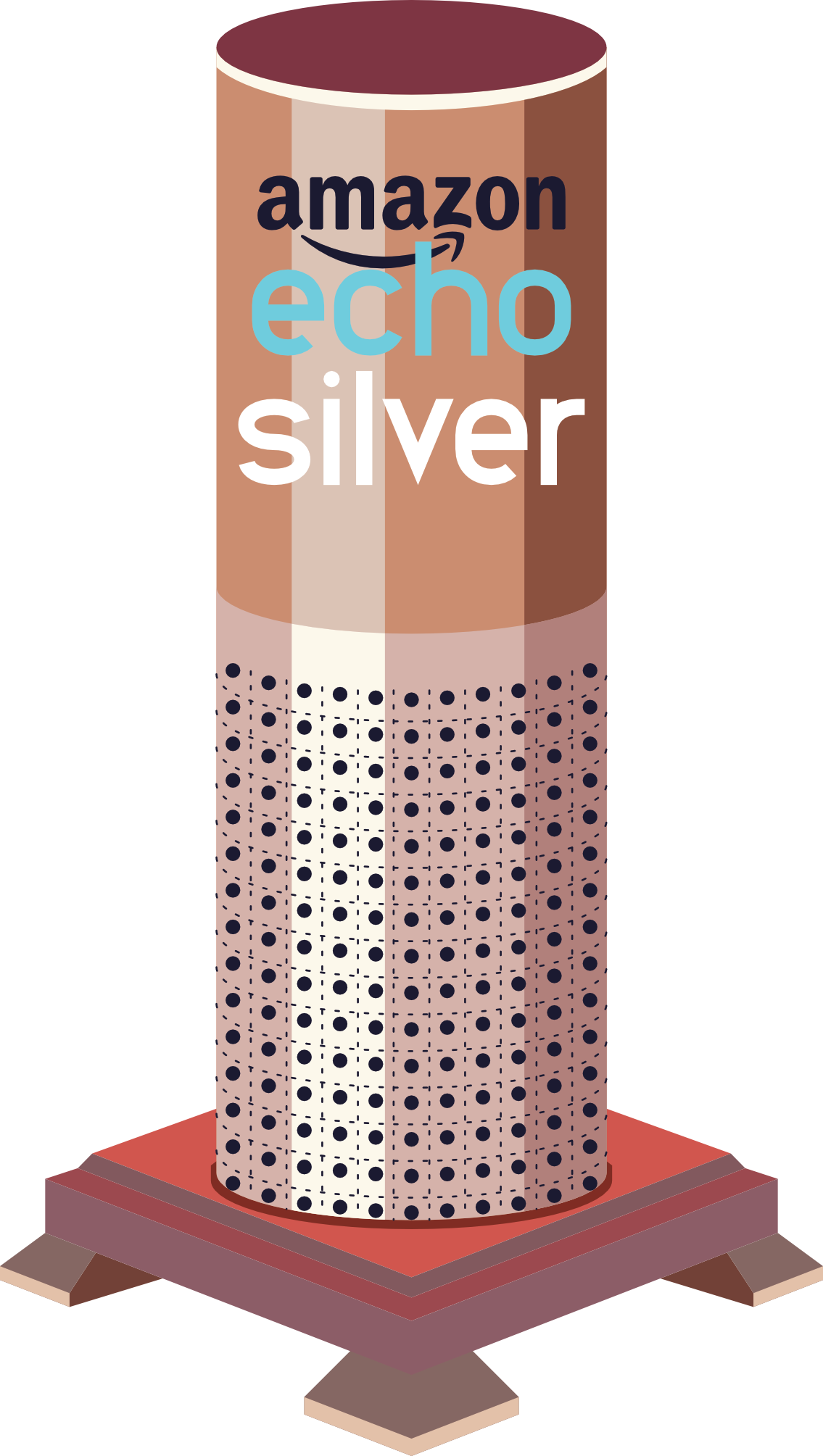 Donepezil (ARICEPT)
Memantine ER 
(NAMENDA)
NAMZARIC
Z
[ nam-ZAIR-ik ]
My son’s NAMe’s ERIC
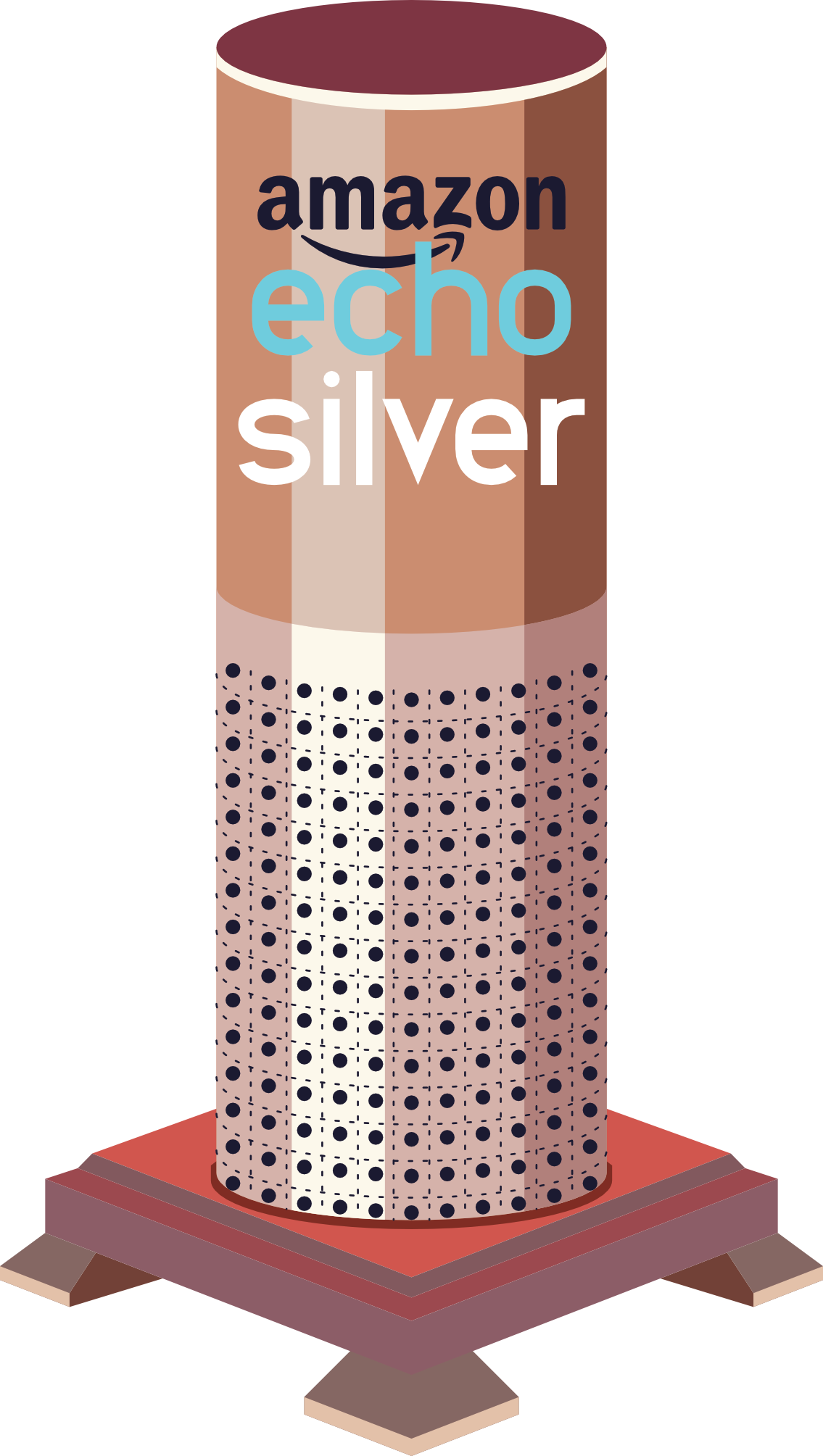 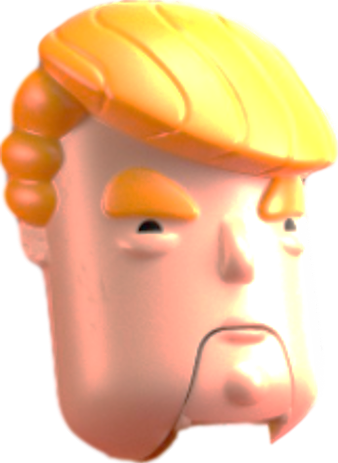 7/10 
14/10 
21/10 
28/10
mg
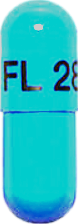 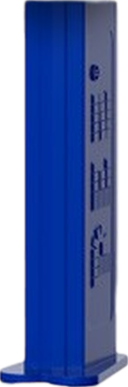 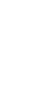 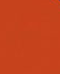 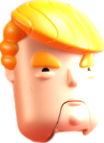 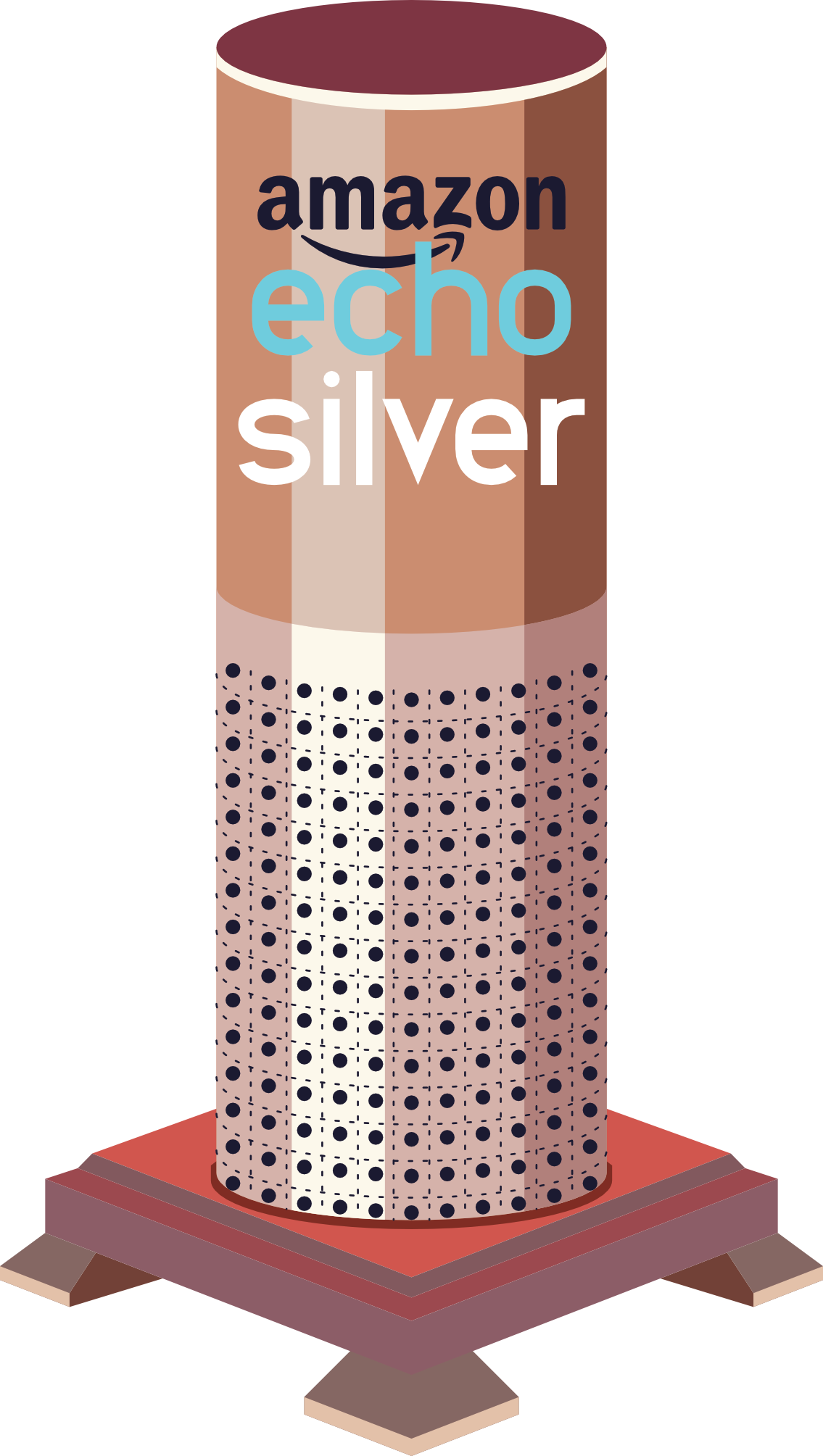 Donepezil (ARICEPT)
Memantine ER 
(NAMENDA)
NAMZARIC
[ nam-ZAIR-ik ]
My son’s NAMe’s ERIC
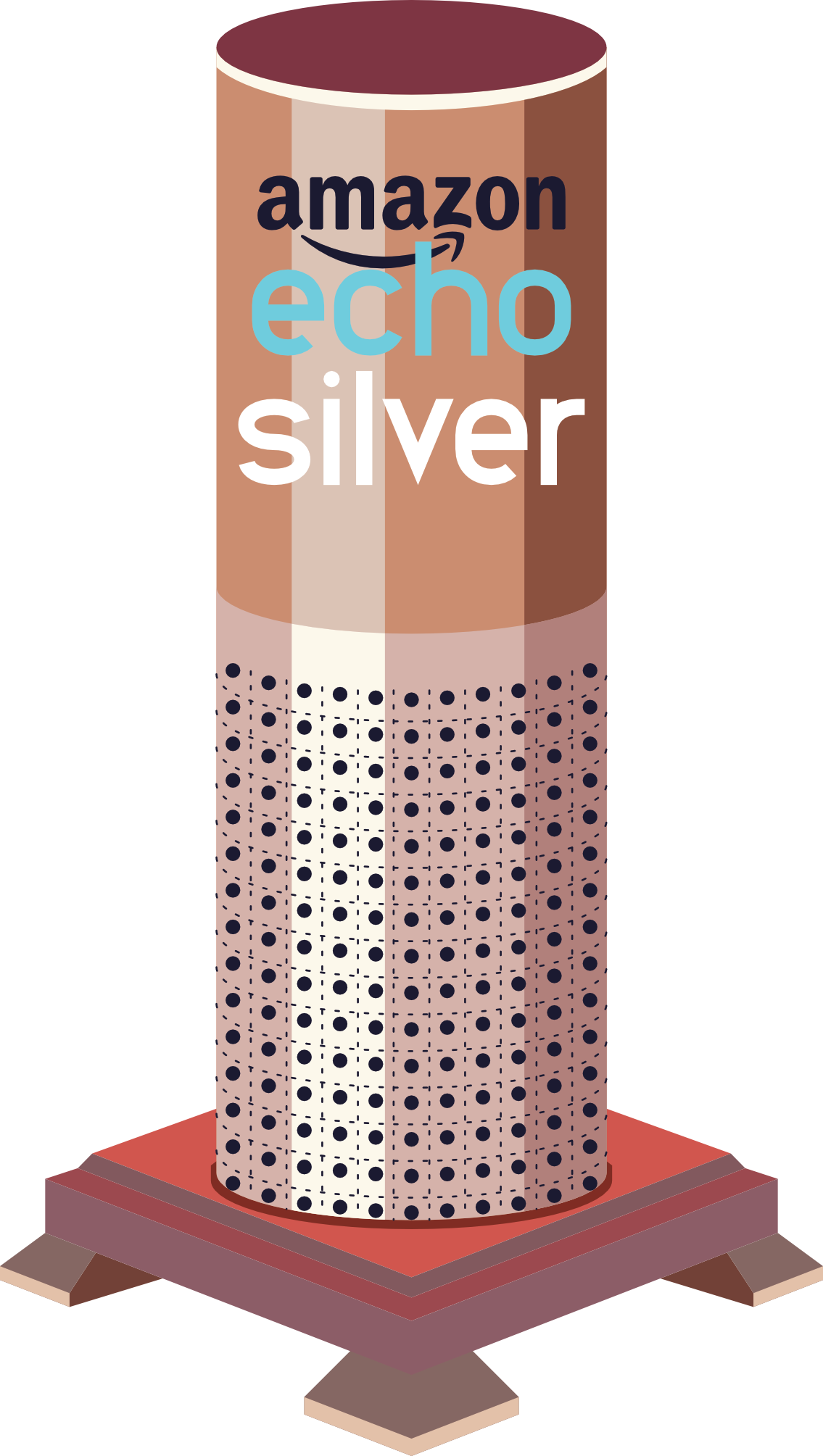 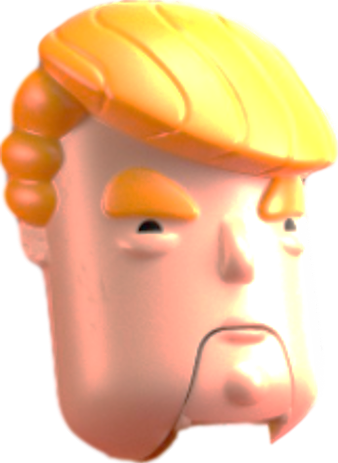 7/10 
14/10 
21/10 
28/10
mg
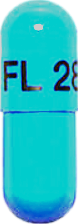 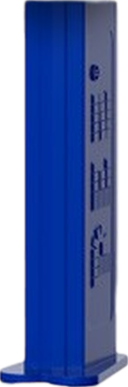 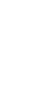 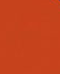 Stop donepezil and start Namzaric 7/10 mg QD x 1 week, then 14/10 mg QD x 1 week, then 21/10 mg QD x 1 week, the target maintenance dose of 28/10 mg QD
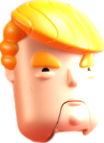 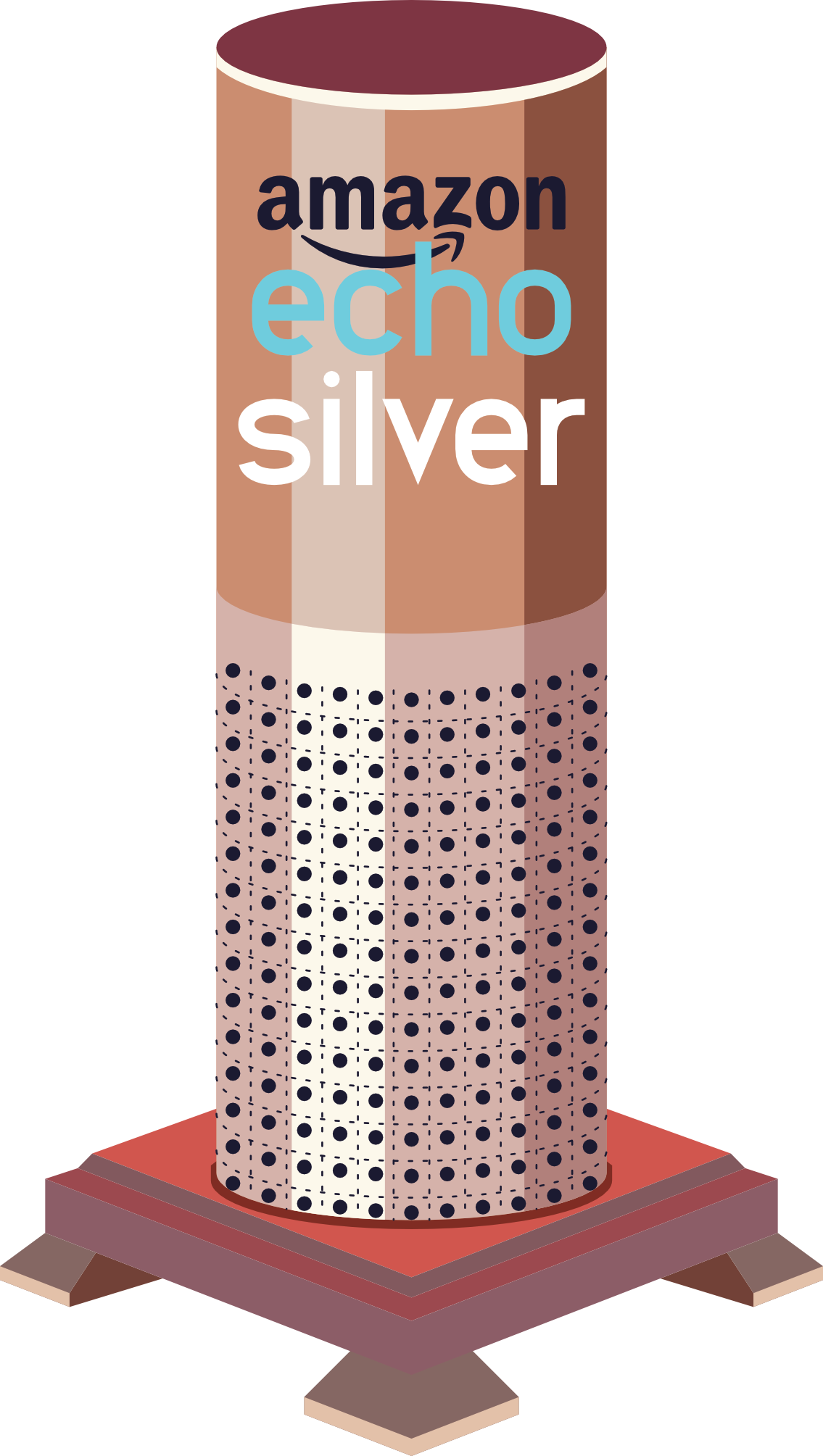 We now have 2 antibodies targeting amyloid β (2021, 2023)
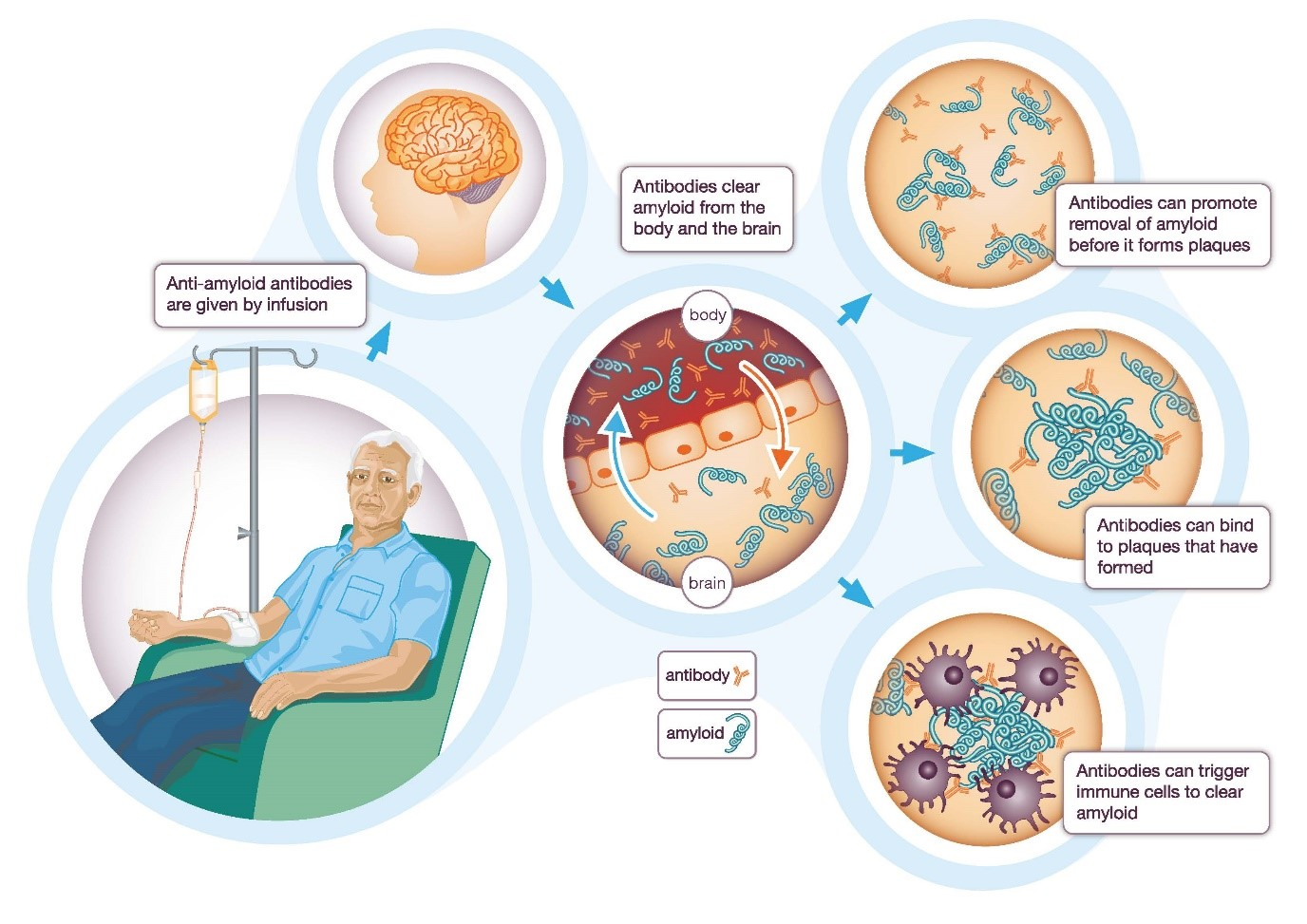 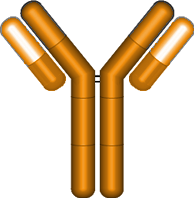 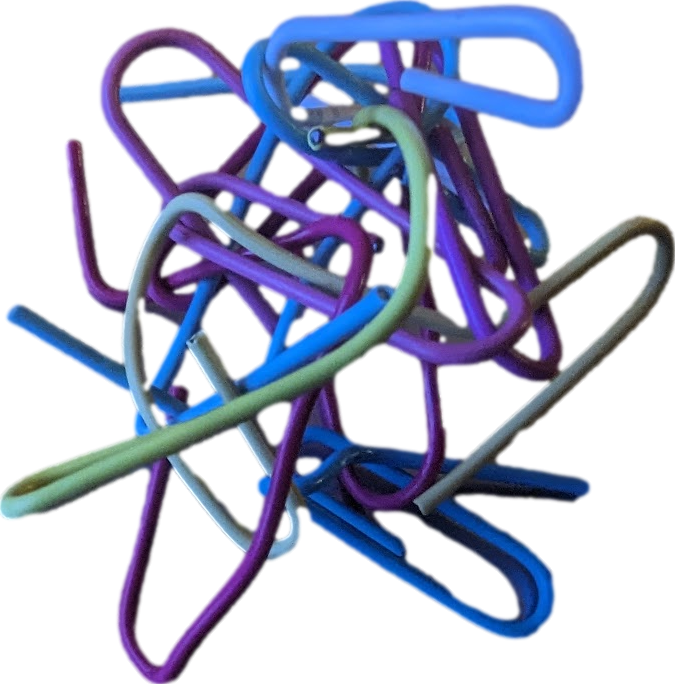 2021 

FDA granted Accelerated Approval for Aducanumab (ADUHELM)
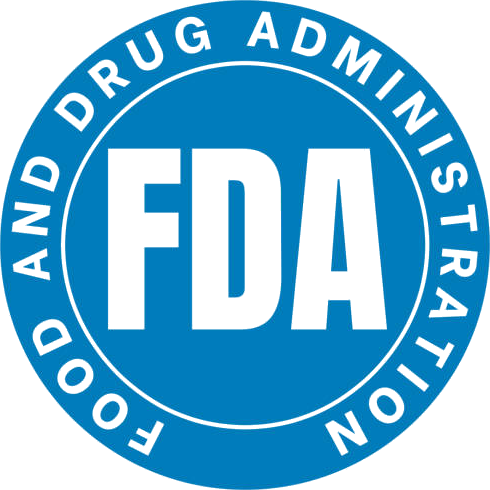 2021 

FDA granted Accelerated Approval for Aducanumab (ADUHELM)

         → everyone thought it was a bad idea and no one would pay for it
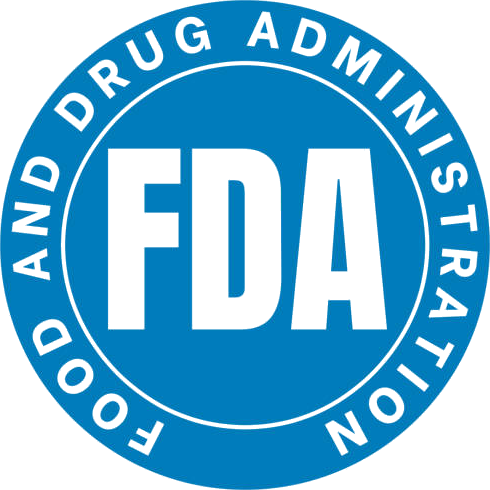 Aducanumab (ADUHELM)
a du CAHN ue mab / AD yew helm
“Adult helmet”
2021
$28,200 yearly
Adult, can you maybe ADd yoUr HELMet?
I βet I am a’ loaded with plaques!
❖ Monoclonal antibody
    against amyloid β 
    peptides
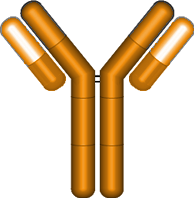 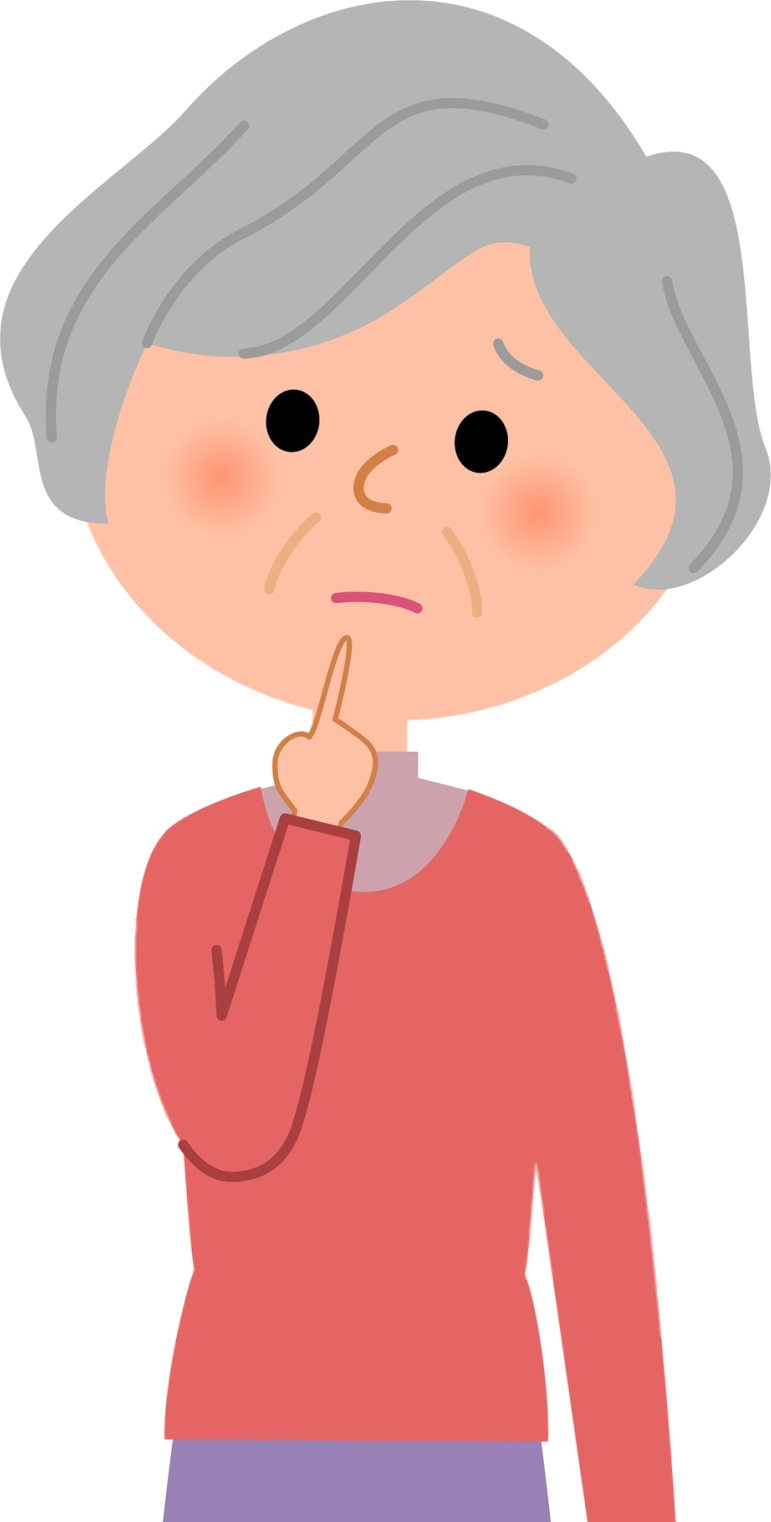 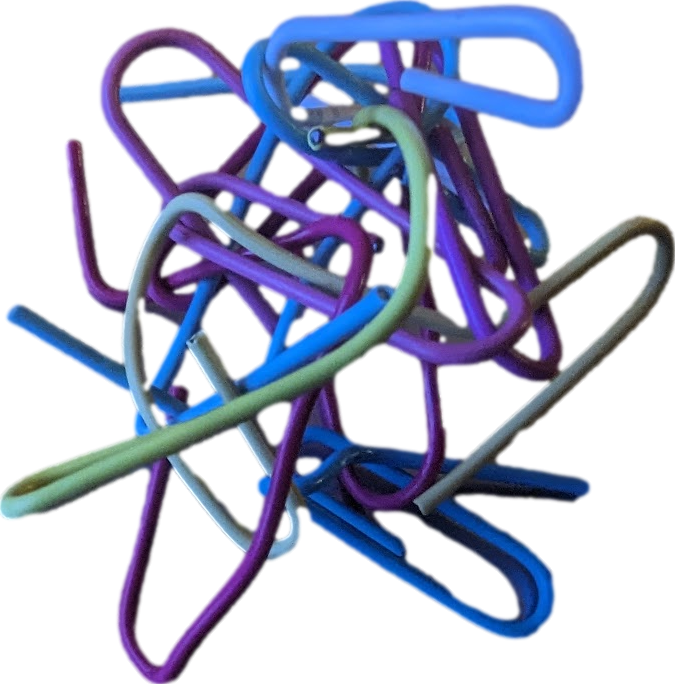 FDA-approved for: 
 ❖ Mild        Alzheimer’s 
     disease
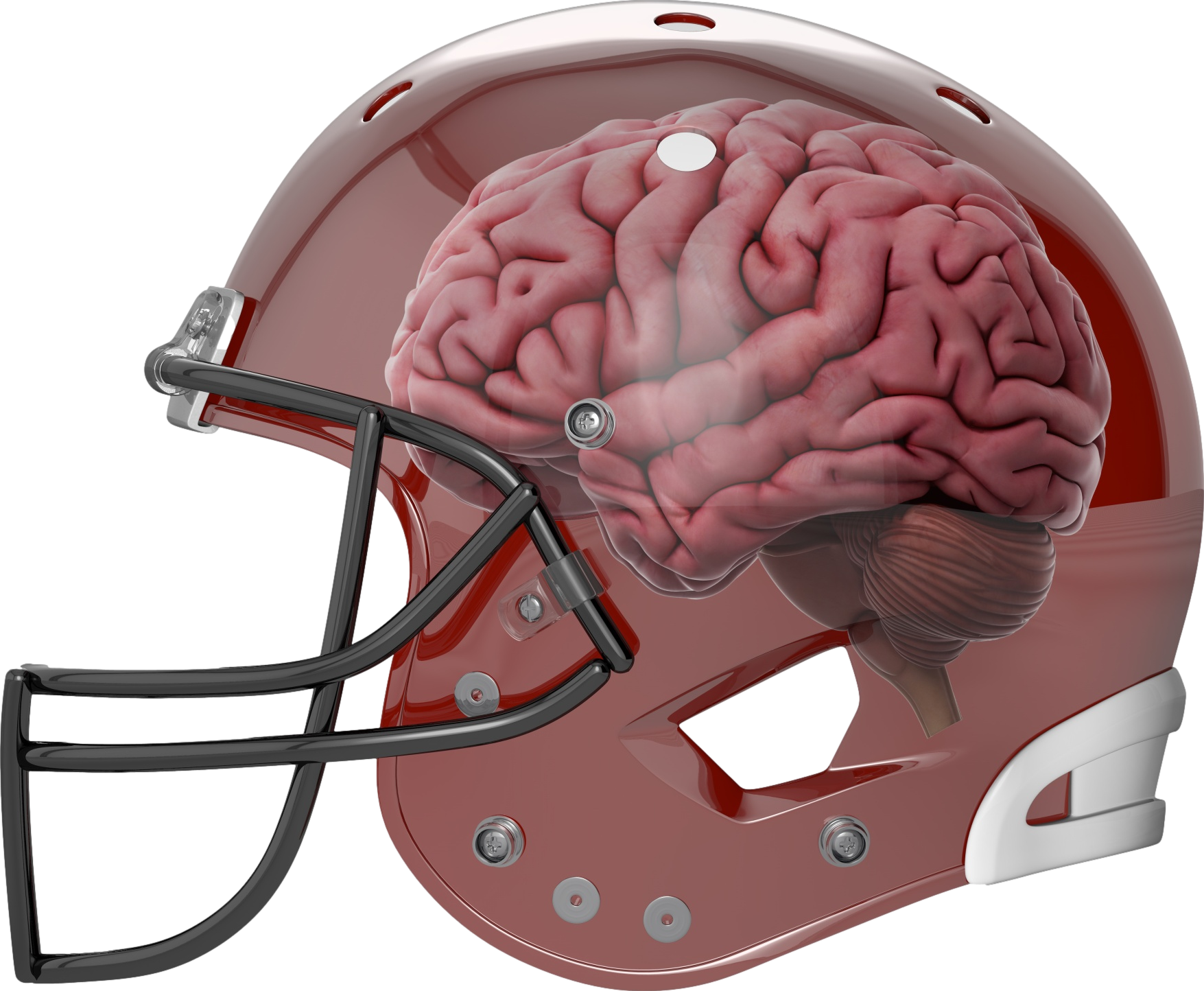 ?
Monoclonal antibodies against 
beta amyloid plaques
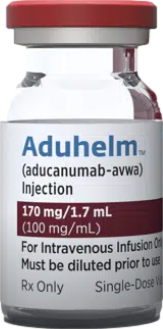 170 
300
mg
Aducanumab (ADUHELM)
a du CAHN ue mab / AD yew helm
“Adult helmet”
2021
$28,200 yearly
Adult, can you maybe ADd yoUr HELMet?
I βet I am a’ loaded with plaques!
❖ Monoclonal antibody
    against amyloid β 
    peptides
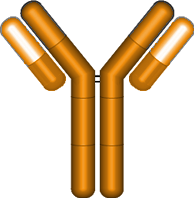 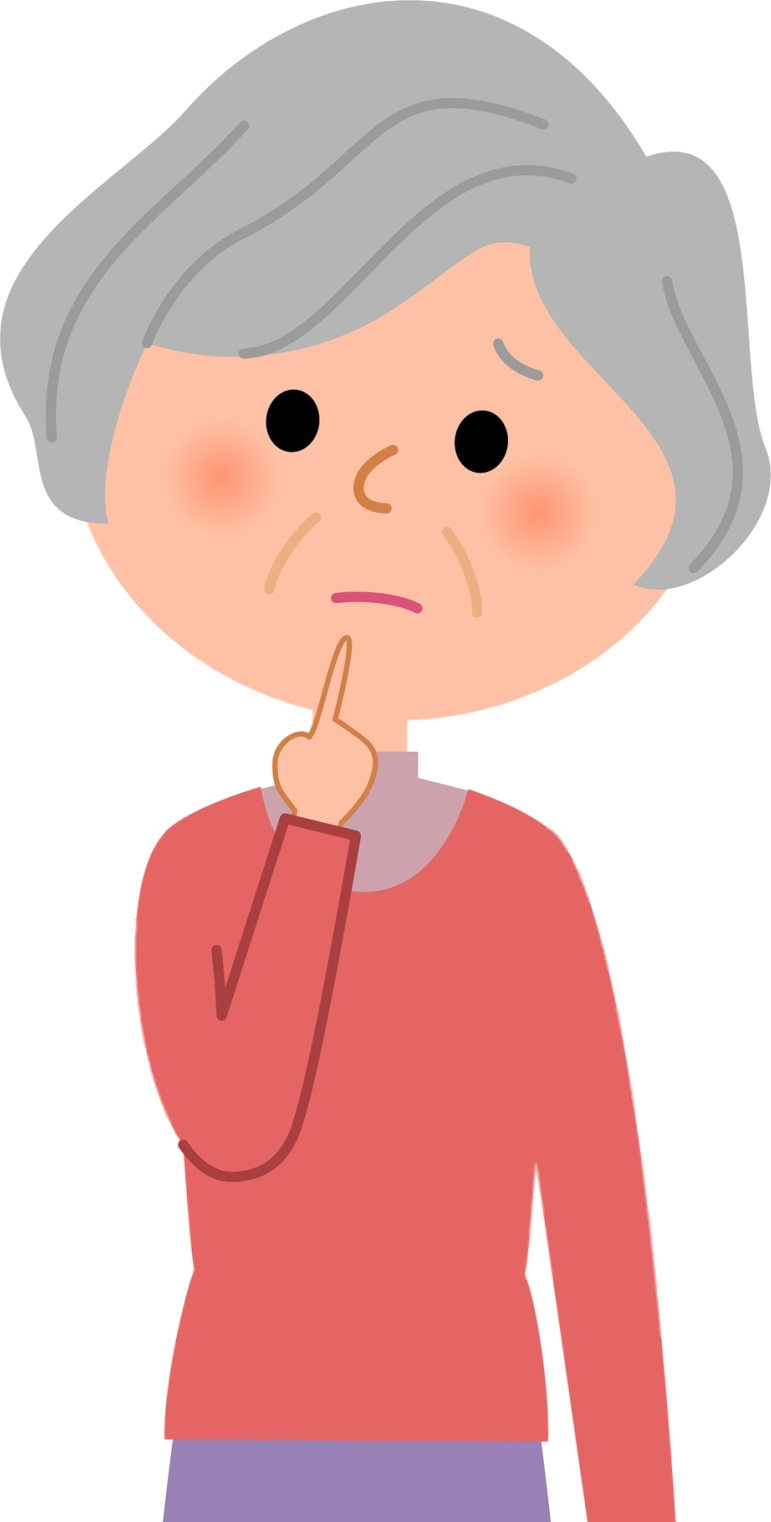 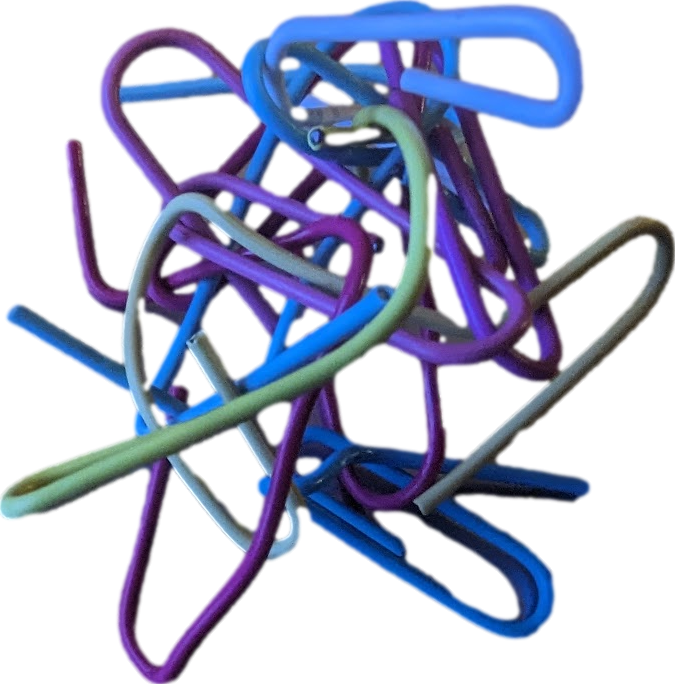 FDA-approved for: 
 ❖ Mild Alzheimer’s 
     disease
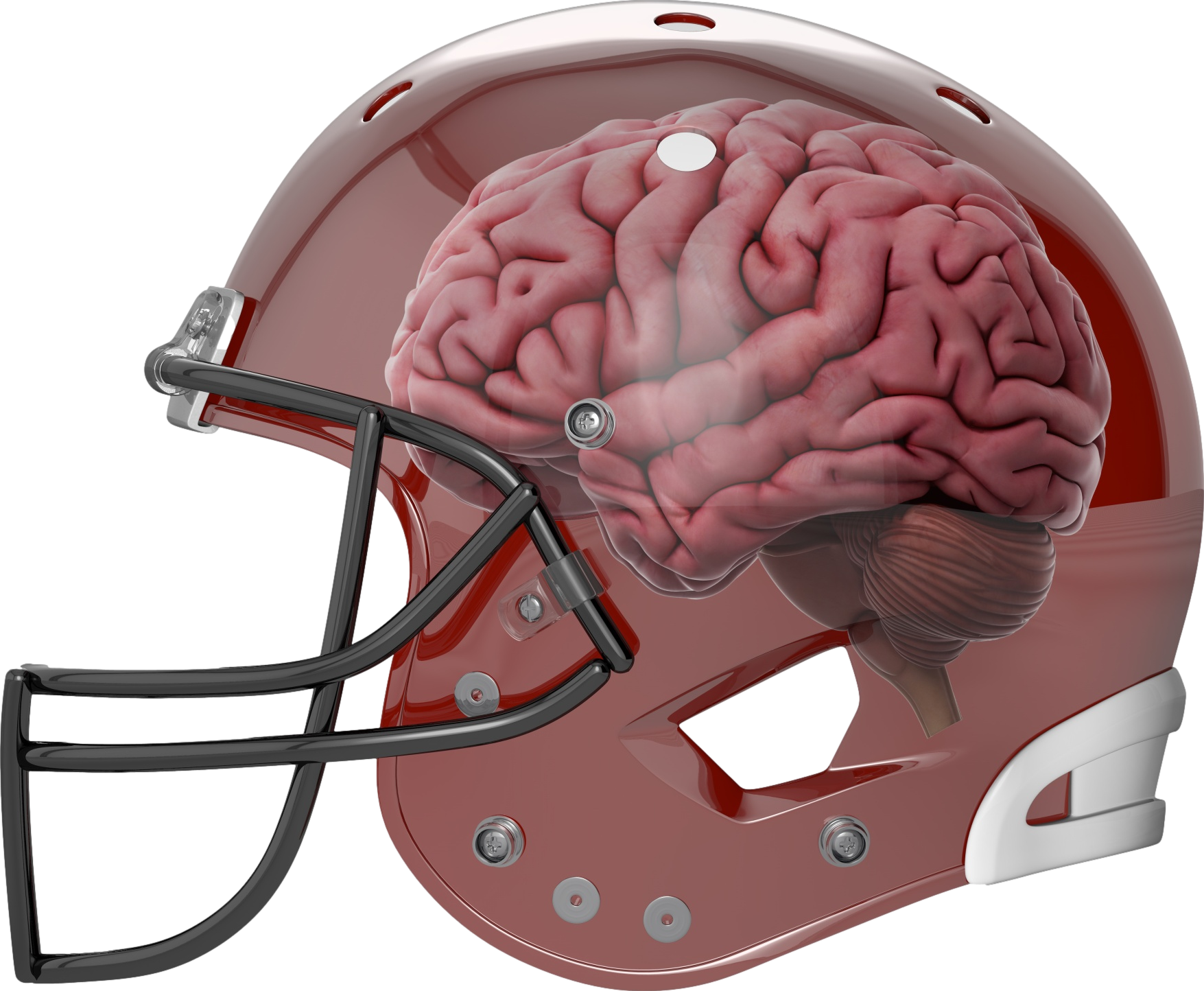 Monoclonal antibodies against 
beta amyloid plaques
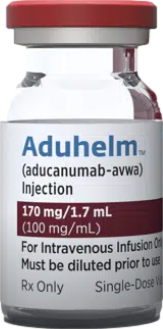 170 
300
mg
❖ immunotherapy for mild Alzheimer’s
Aducanumab 
(ADUHELM)
a du CAHN ue mab / AD yew helm
“Adult helmet”
2021
$28,200 yearly
Adult, can you maybe ADd yoUr HELMet?
I βet I am a’ loaded with plaques!
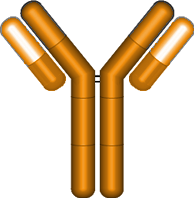 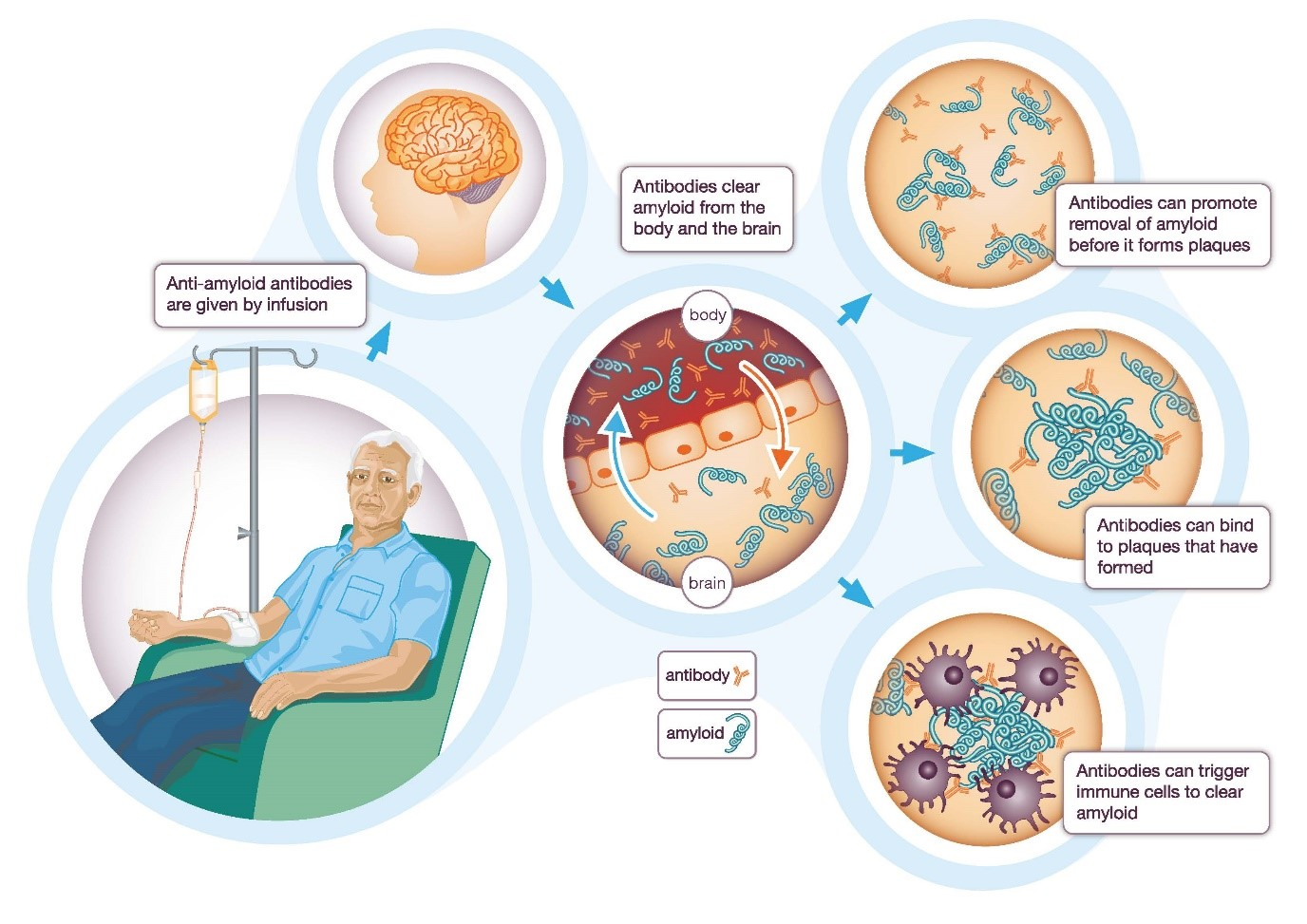 Monoclonal antibody
against amyloid β
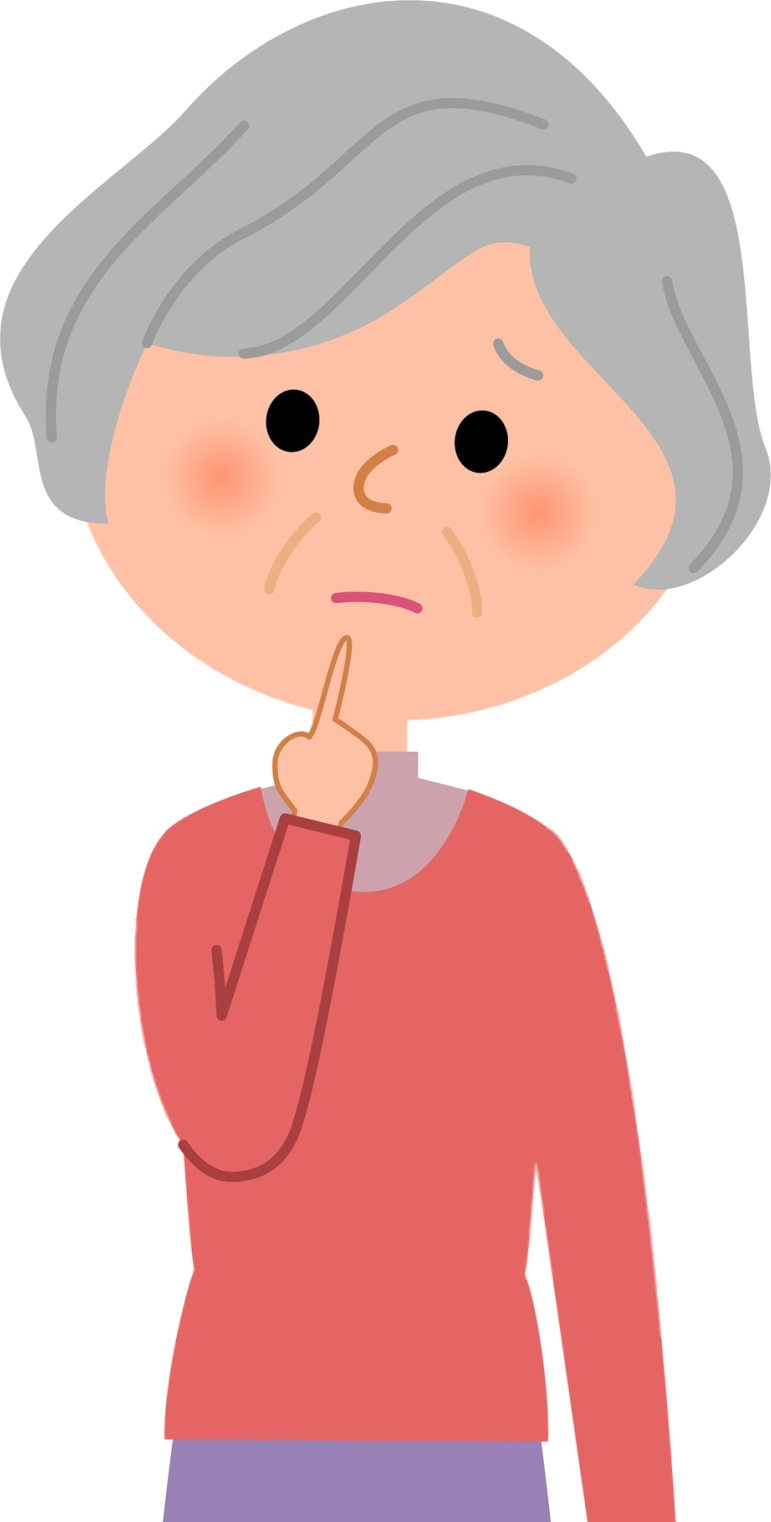 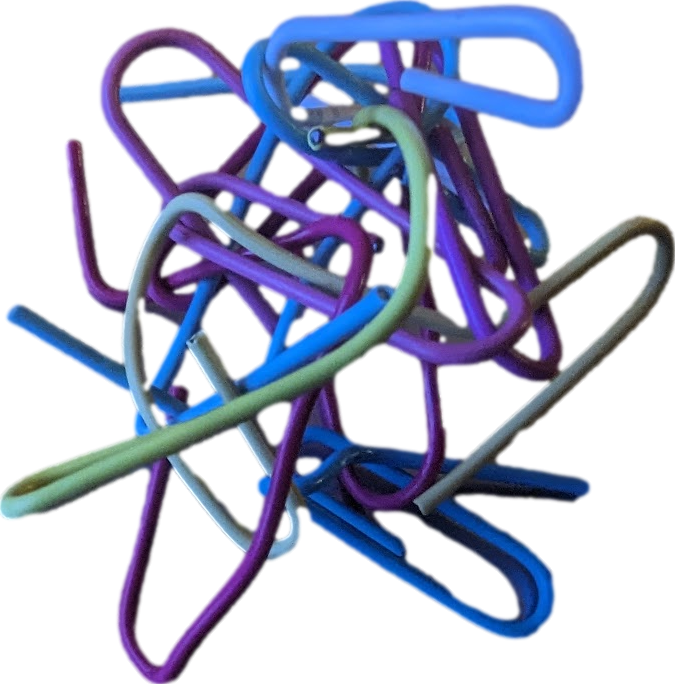 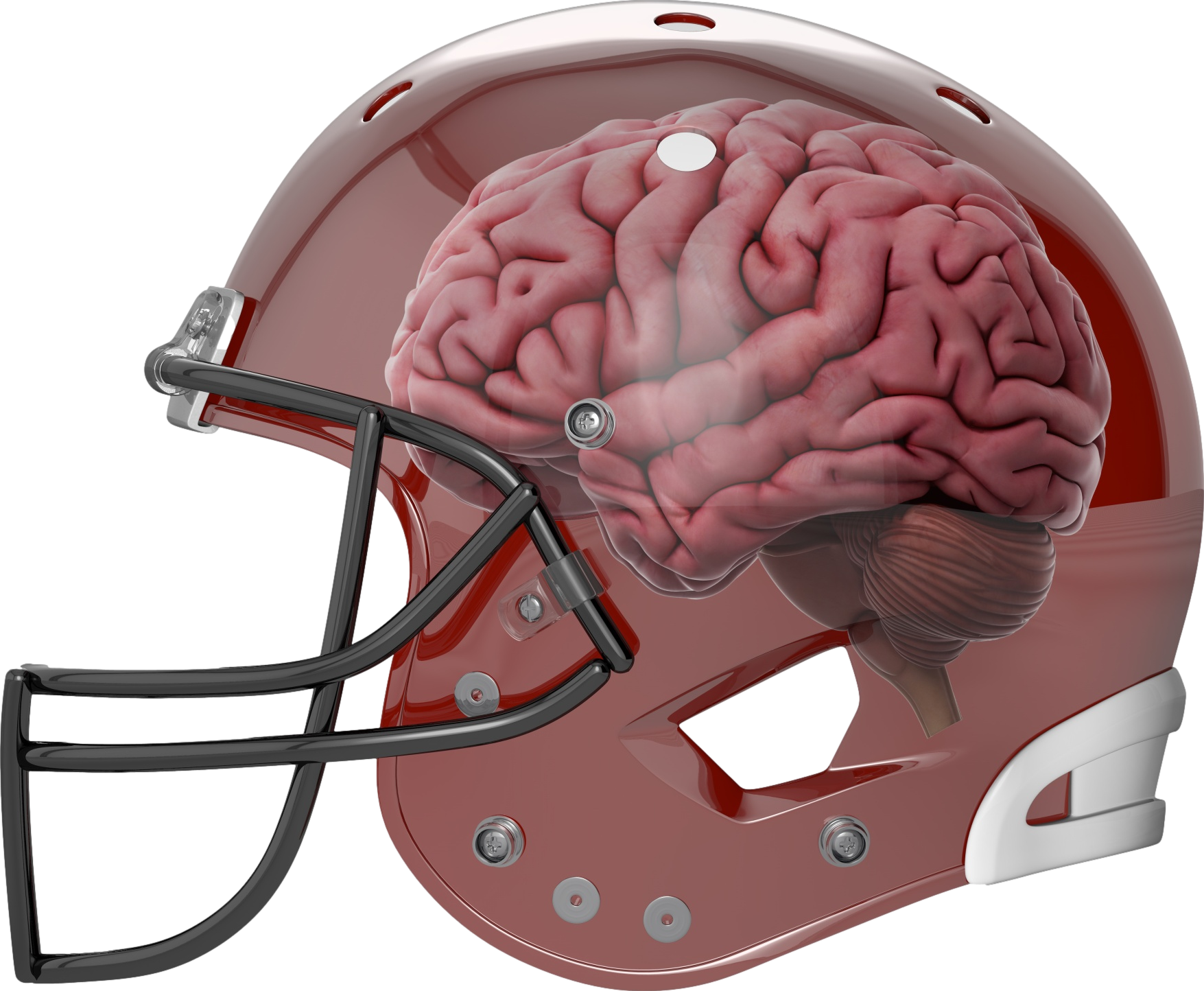 Monoclonal antibodies against beta amyloid plaques
Aducanumab (ADUHELM)
170 
300
mg
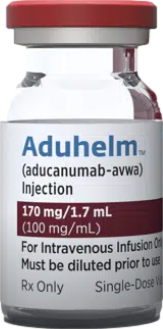 ❖ FDA-approved for: 
    mild Alzheimer’s
❖ immunotherapy for mild Alzheimer’s

❖ monoclonal IgG antibody
Aducanumab 
(ADUHELM)
a du CAHN ue mab / AD yew helm
“Adult helmet”
2021
$28,200 yearly
Adult, can you maybe ADd yoUr HELMet?
I βet I am a’ loaded with plaques!
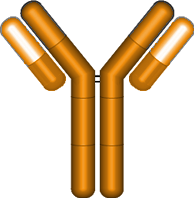 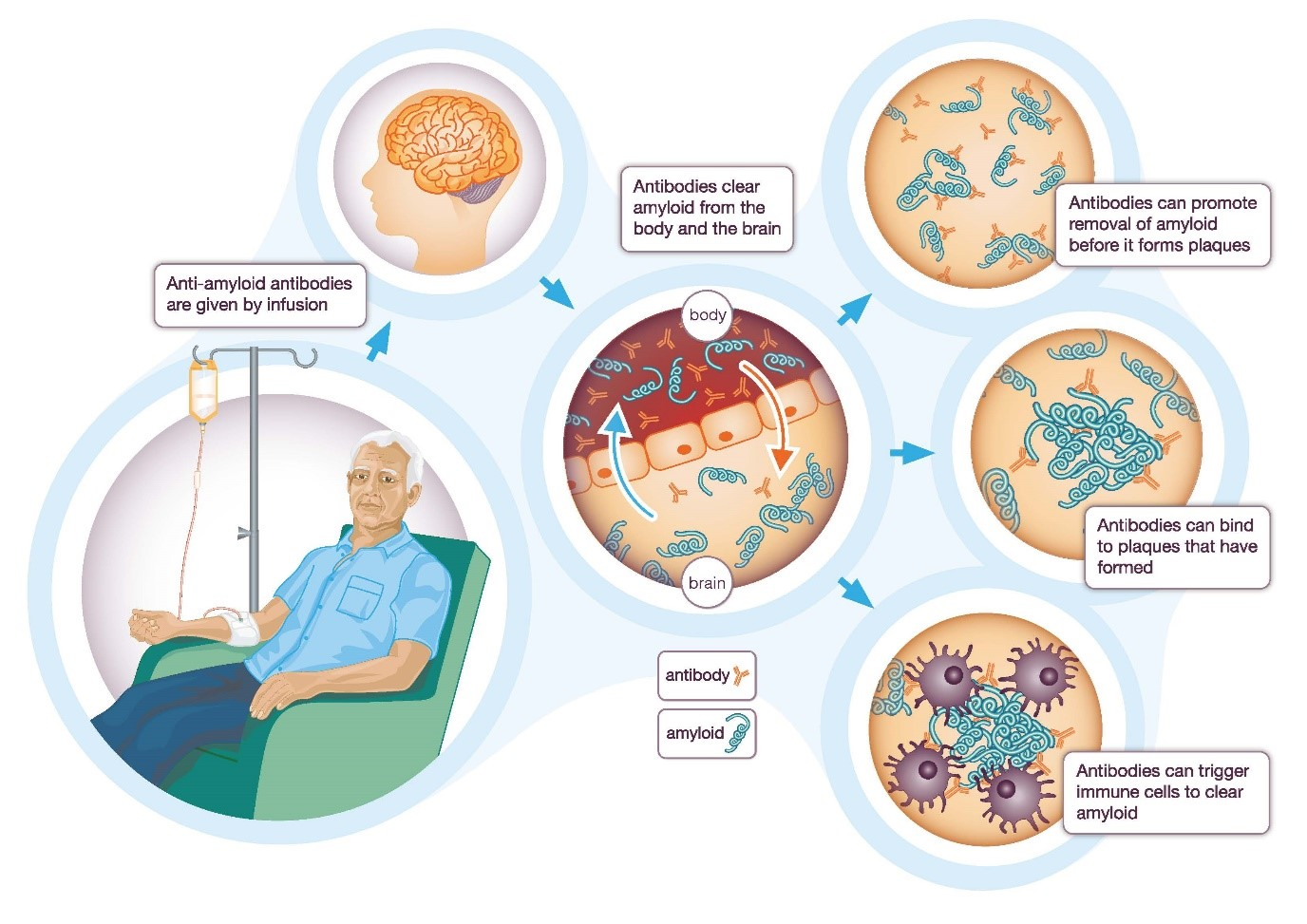 Monoclonal antibody
against amyloid β
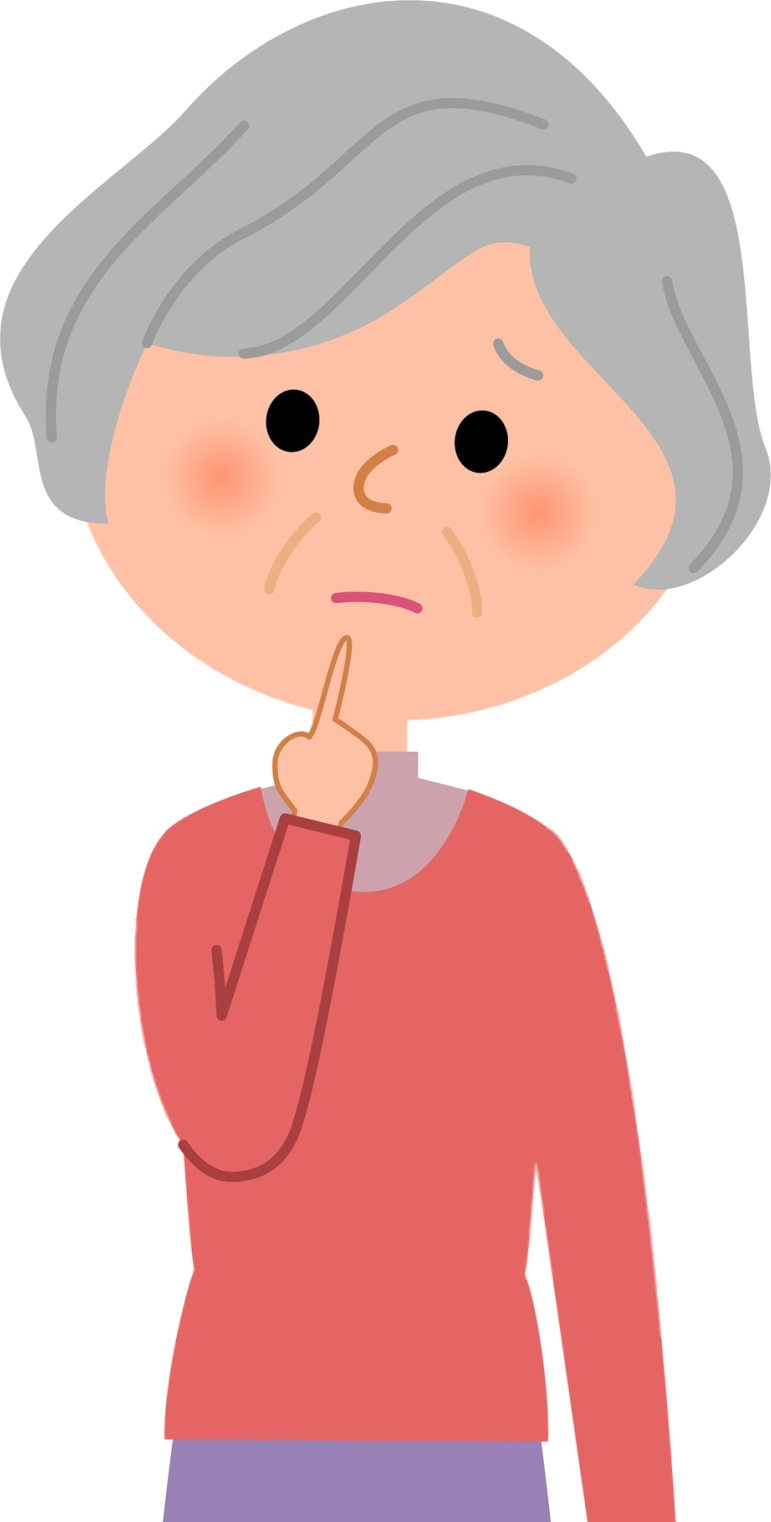 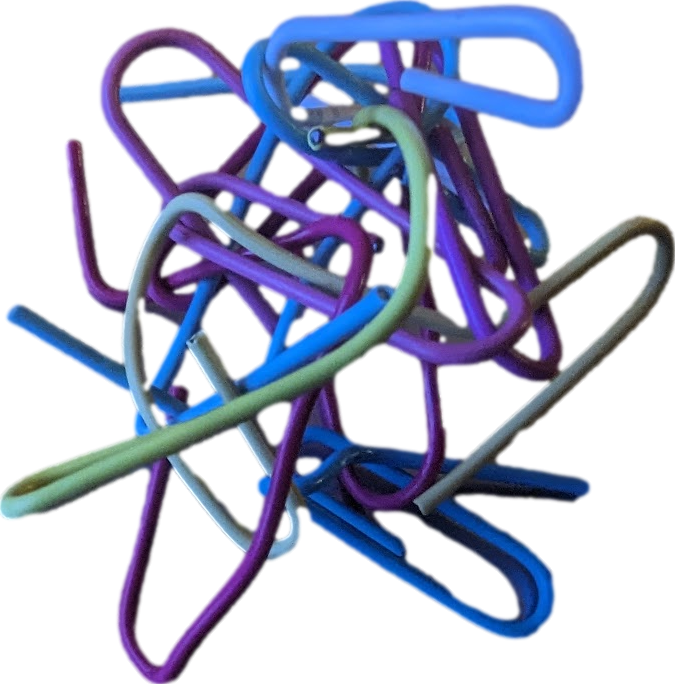 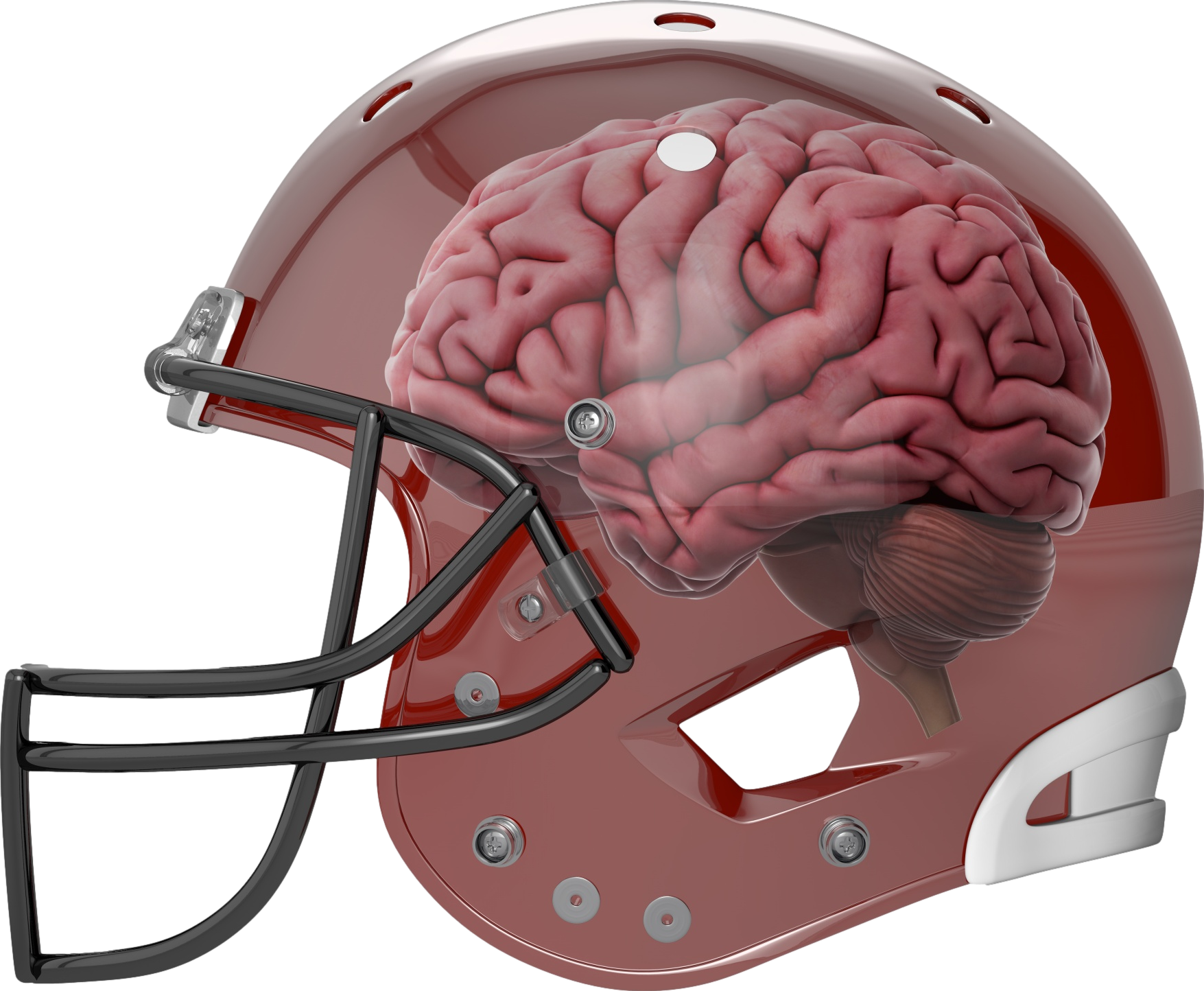 Monoclonal antibodies against beta amyloid plaques
Aducanumab (ADUHELM)
170 
300
mg
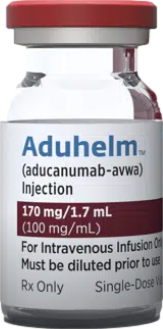 ❖ FDA-approved for: 
    mild Alzheimer’s
❖ immunotherapy for mild Alzheimer’s

❖ monoclonal IgG antibody

❖ stimulates the immune system to attack amyloid β (beta) peptides
Aducanumab 
(ADUHELM)
a du CAHN ue mab / AD yew helm
“Adult helmet”
2021
$28,200 yearly
Adult, can you maybe ADd yoUr HELMet?
I βet I am a’ loaded with plaques!
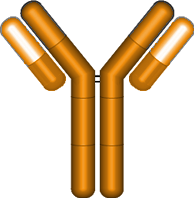 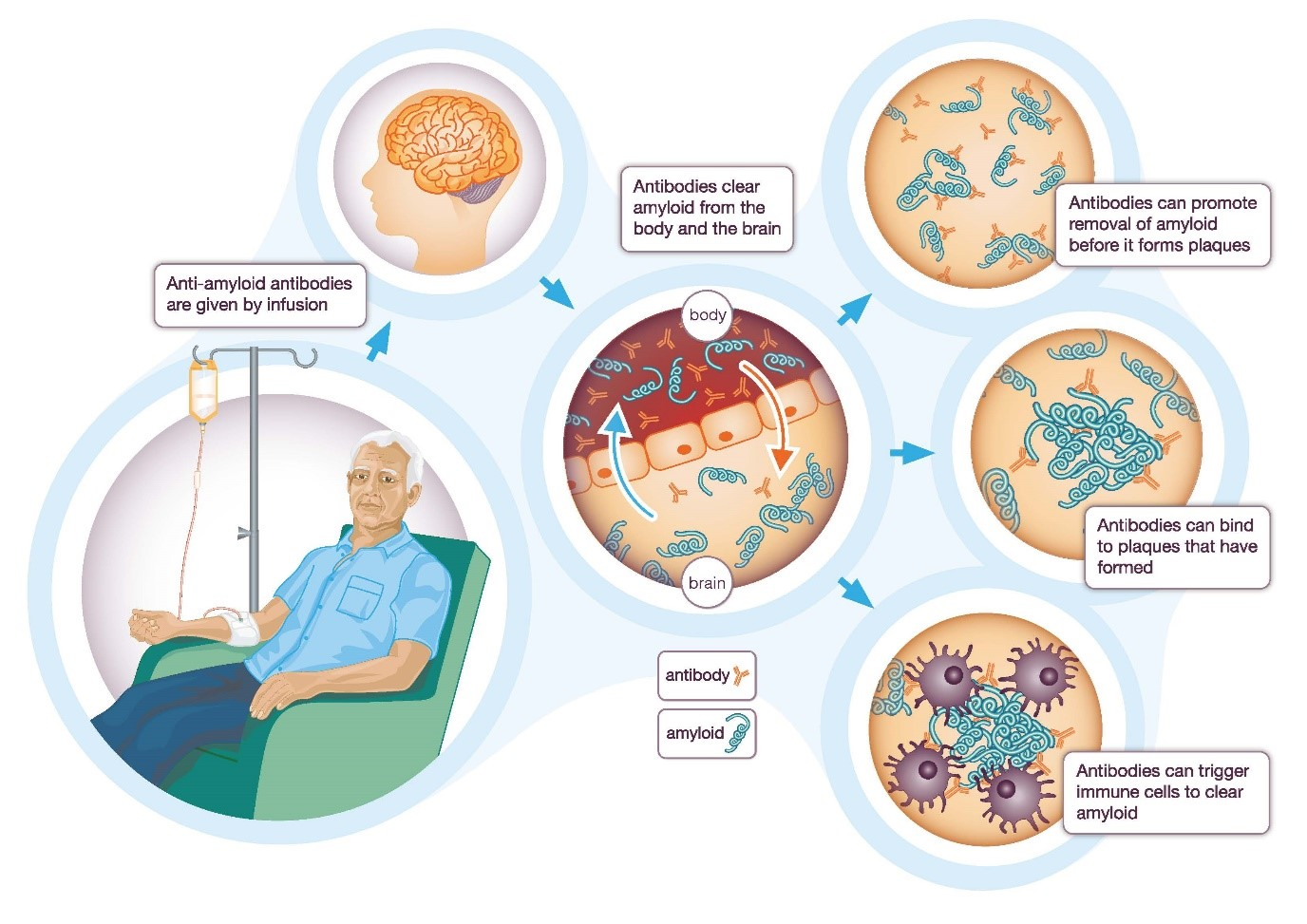 Monoclonal antibody
against amyloid β
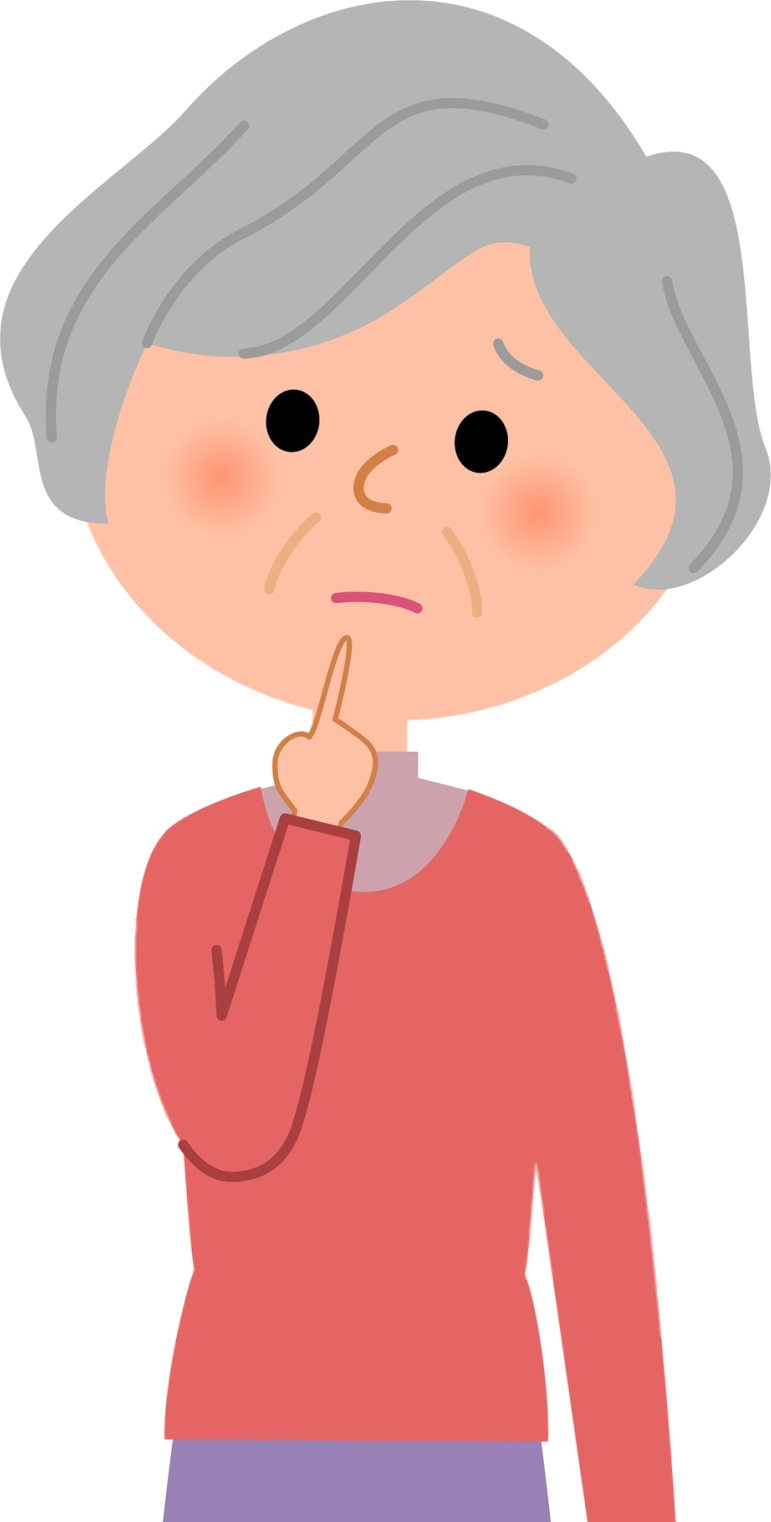 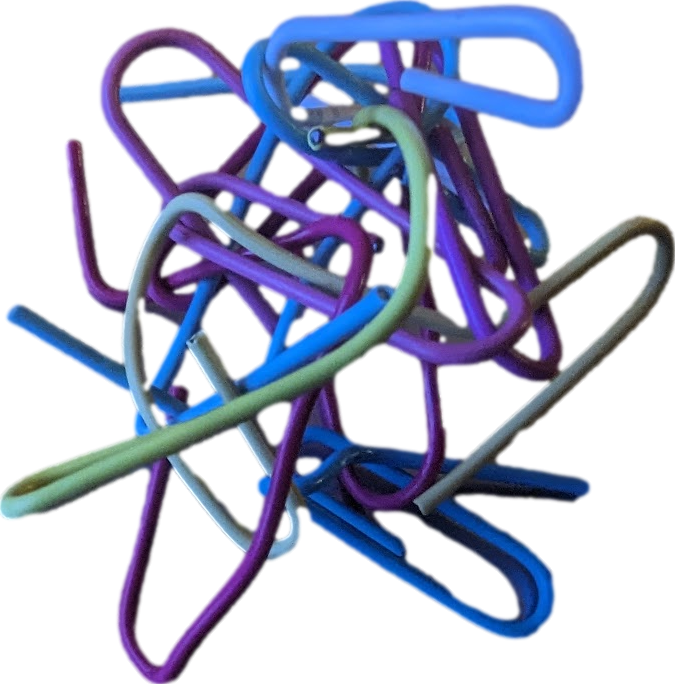 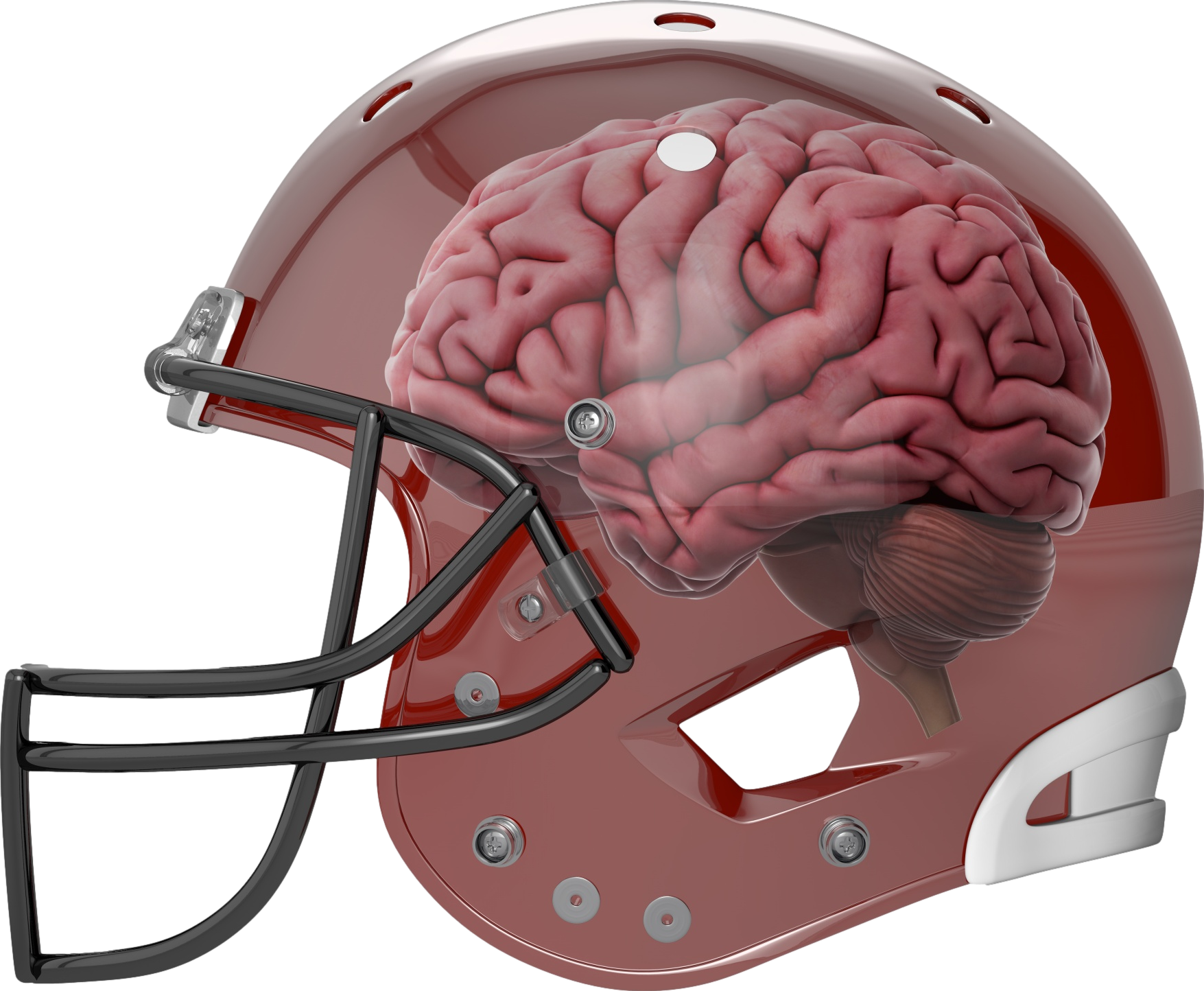 Monoclonal antibodies against beta amyloid plaques
Aducanumab (ADUHELM)
170 
300
mg
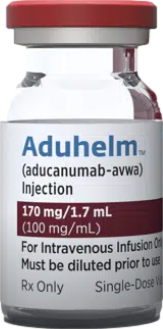 ❖ FDA-approved for: 
    mild Alzheimer’s
❖ immunotherapy for mild Alzheimer’s

❖ monoclonal IgG antibody

❖ stimulates the immune system to attack amyloid β (beta) peptides

❖ cross the blood-brain barrier 
     How? Receptor-mediated transcytosis?
Aducanumab 
(ADUHELM)
a du CAHN ue mab / AD yew helm
“Adult helmet”
2021
$28,200 yearly
Adult, can you maybe ADd yoUr HELMet?
I βet I am a’ loaded with plaques!
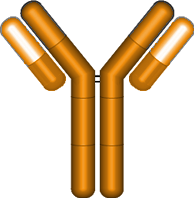 Monoclonal antibody
against amyloid β
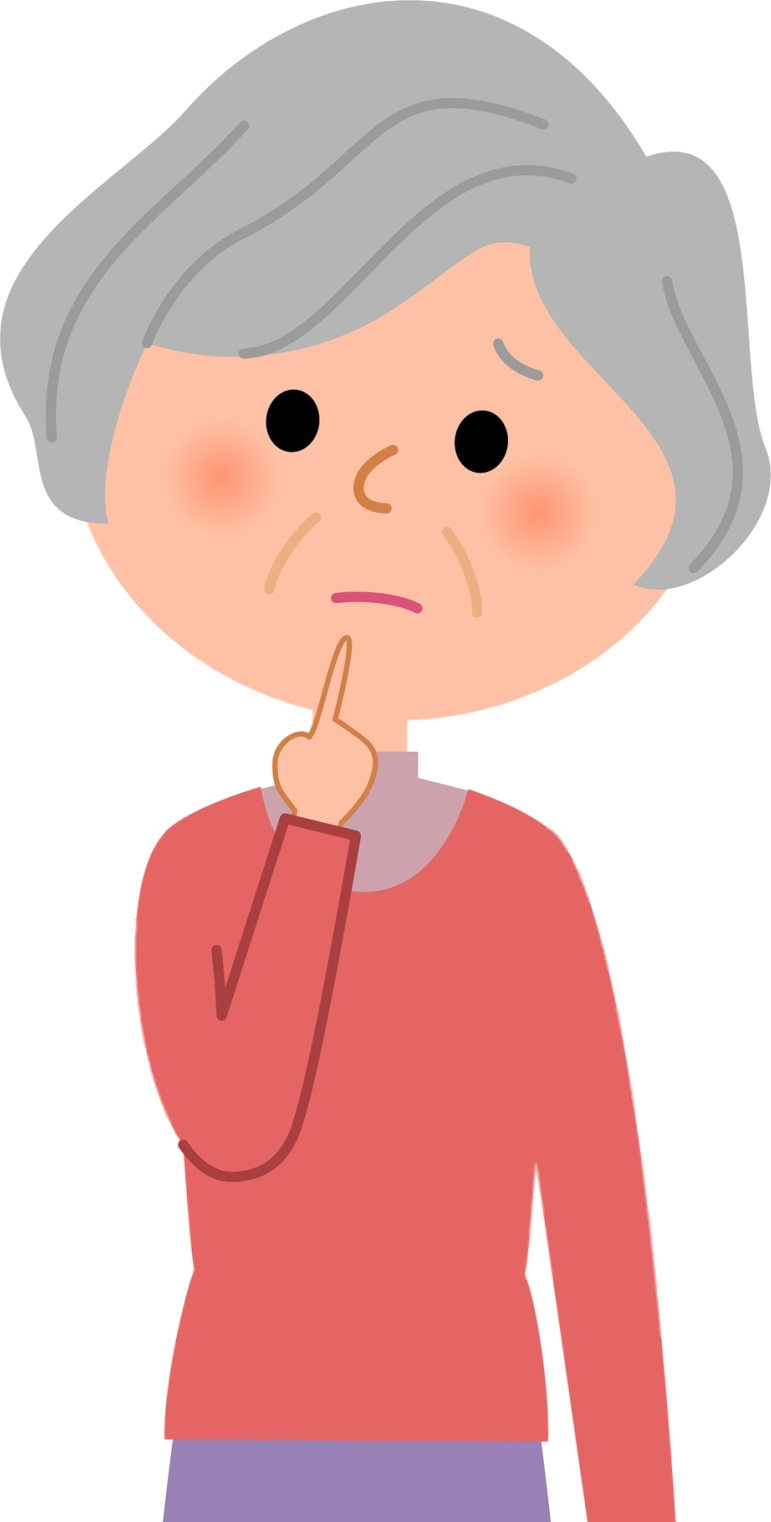 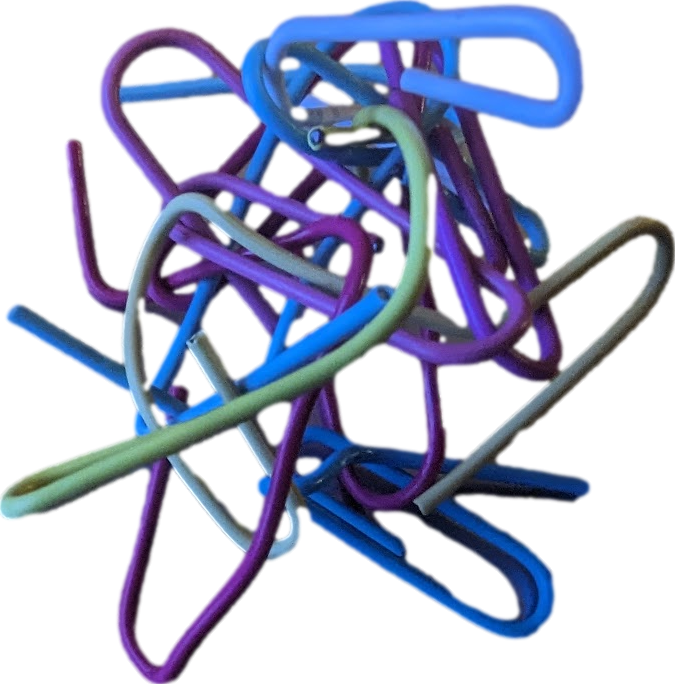 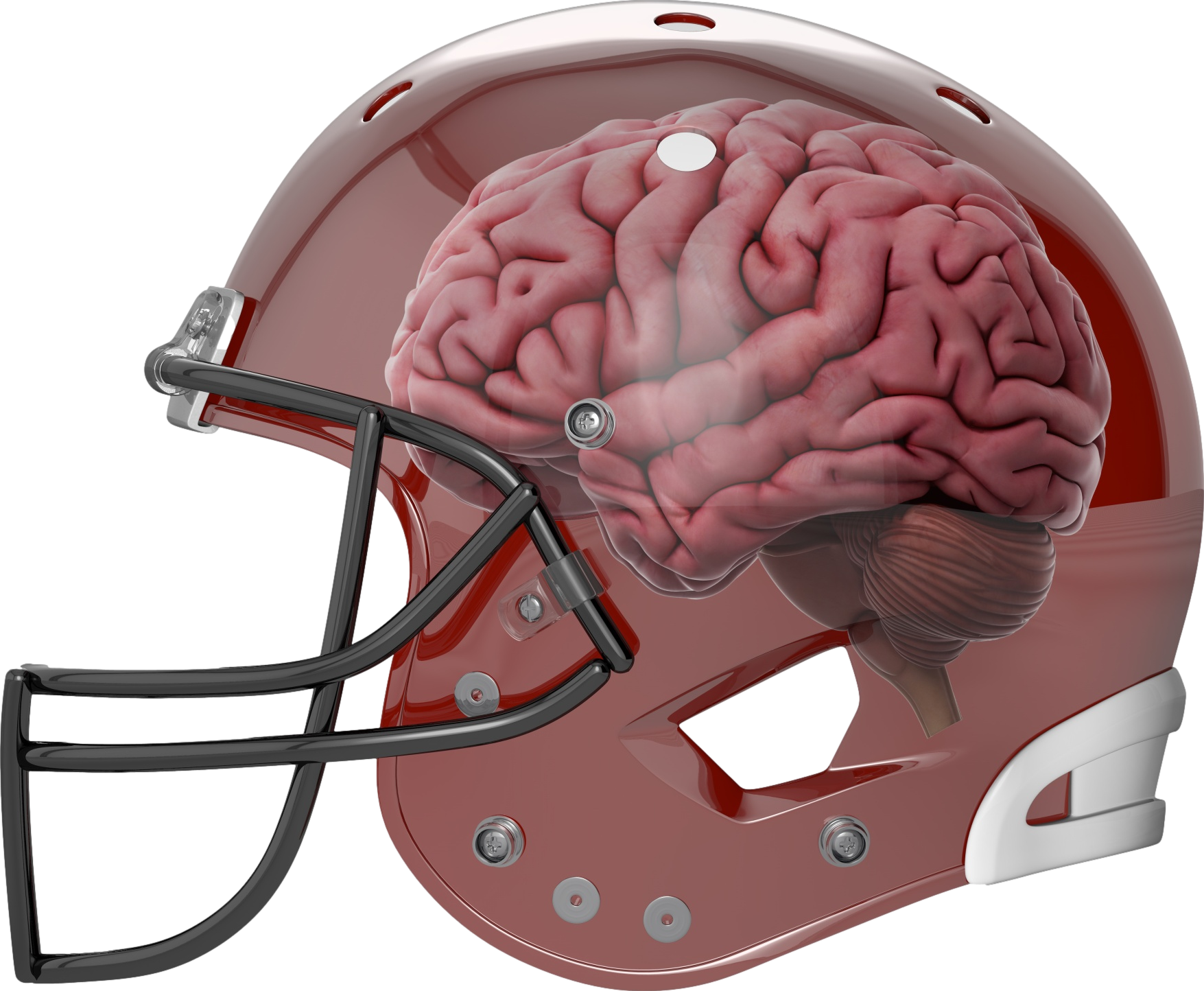 Monoclonal antibodies against beta amyloid plaques
Aducanumab (ADUHELM)
170 
300
mg
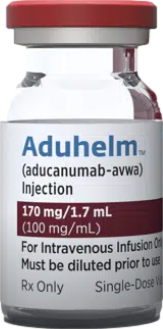 ❖ FDA-approved for: 
    mild Alzheimer’s
❖ immunotherapy for mild Alzheimer’s

❖ monoclonal IgG antibody

❖ stimulates the immune system to attack amyloid β (beta) peptides

❖ cross the blood-brain barrier 
     How? Receptor-mediated transcytosis? 

❖ proven to reduce 
    amyloid plaques
Aducanumab 
(ADUHELM)
a du CAHN ue mab / AD yew helm
“Adult helmet”
2021
$28,200 yearly
Adult, can you maybe ADd yoUr HELMet?
I βet I am a’ loaded with plaques!
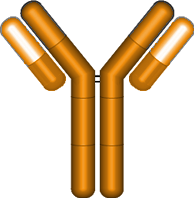 Monoclonal antibody
against amyloid β
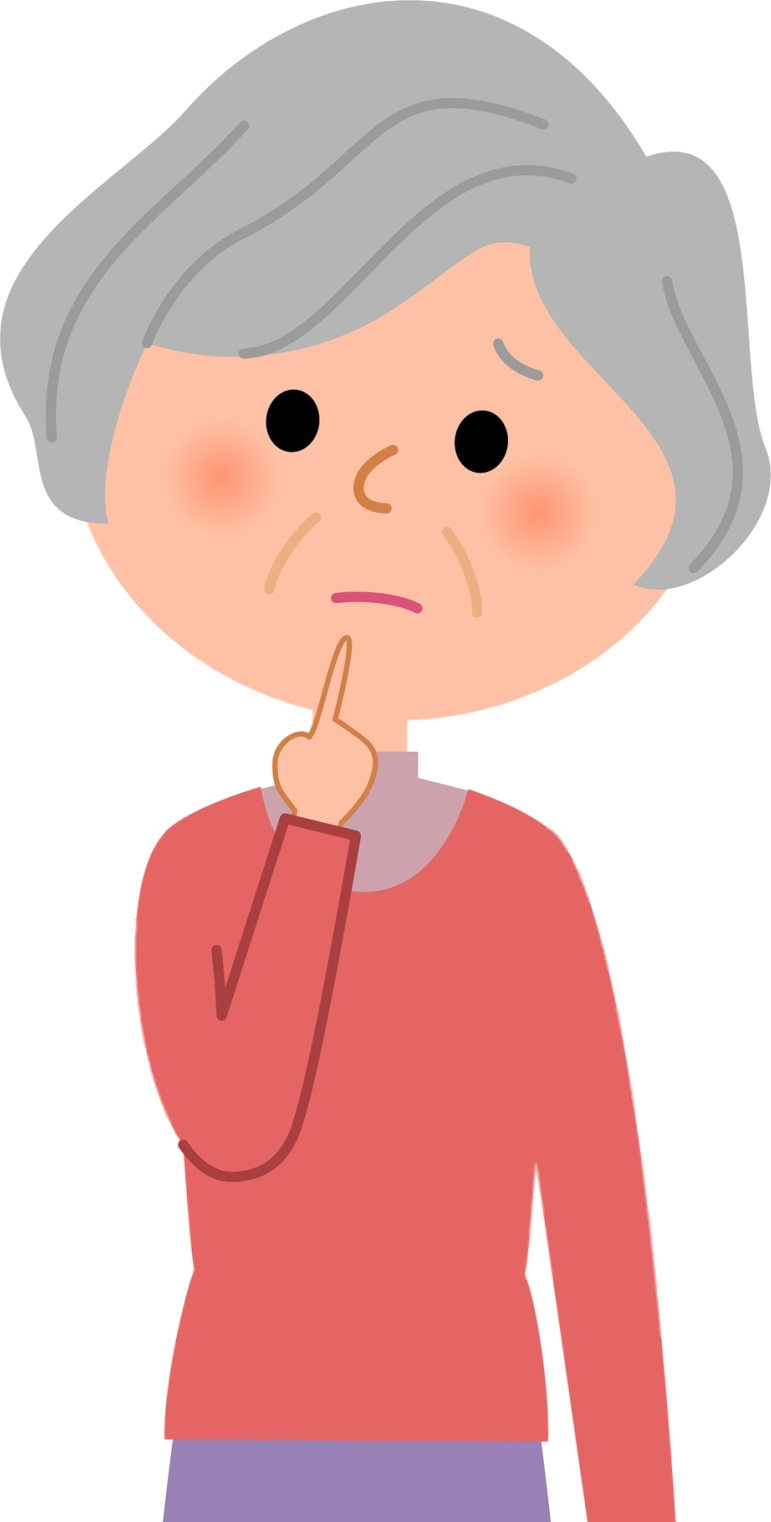 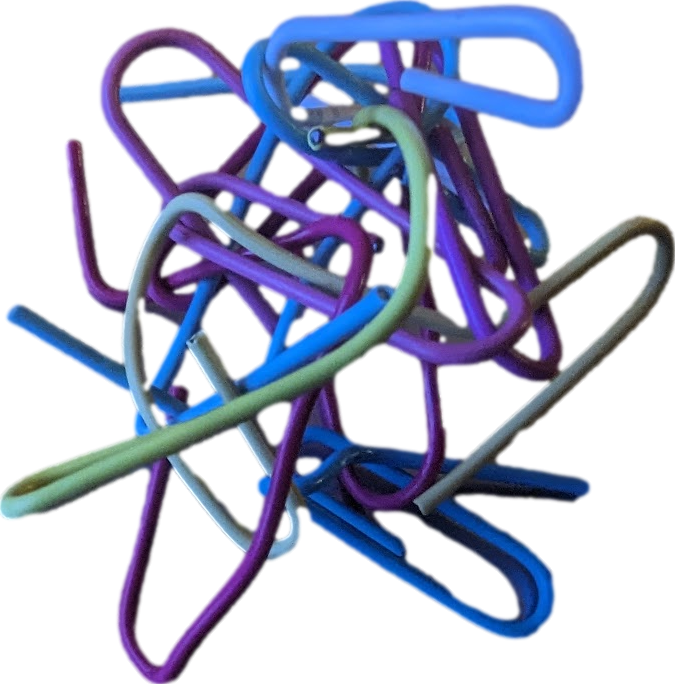 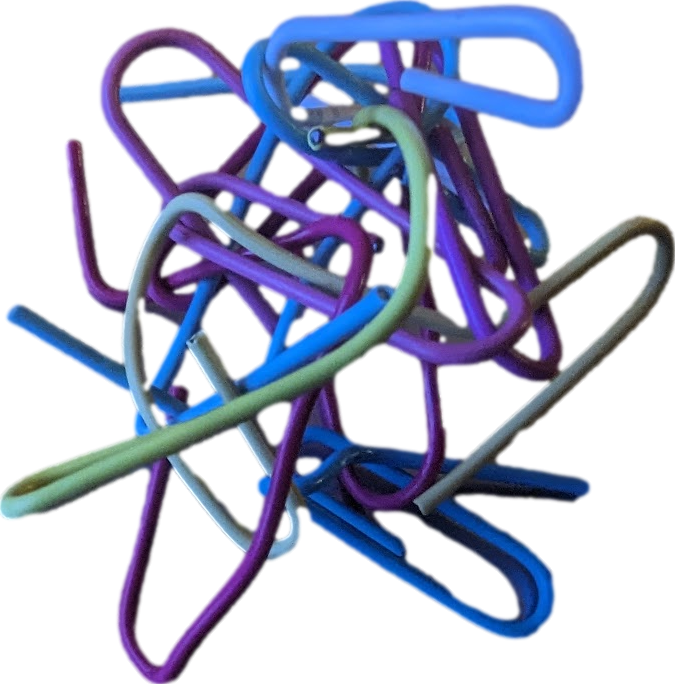 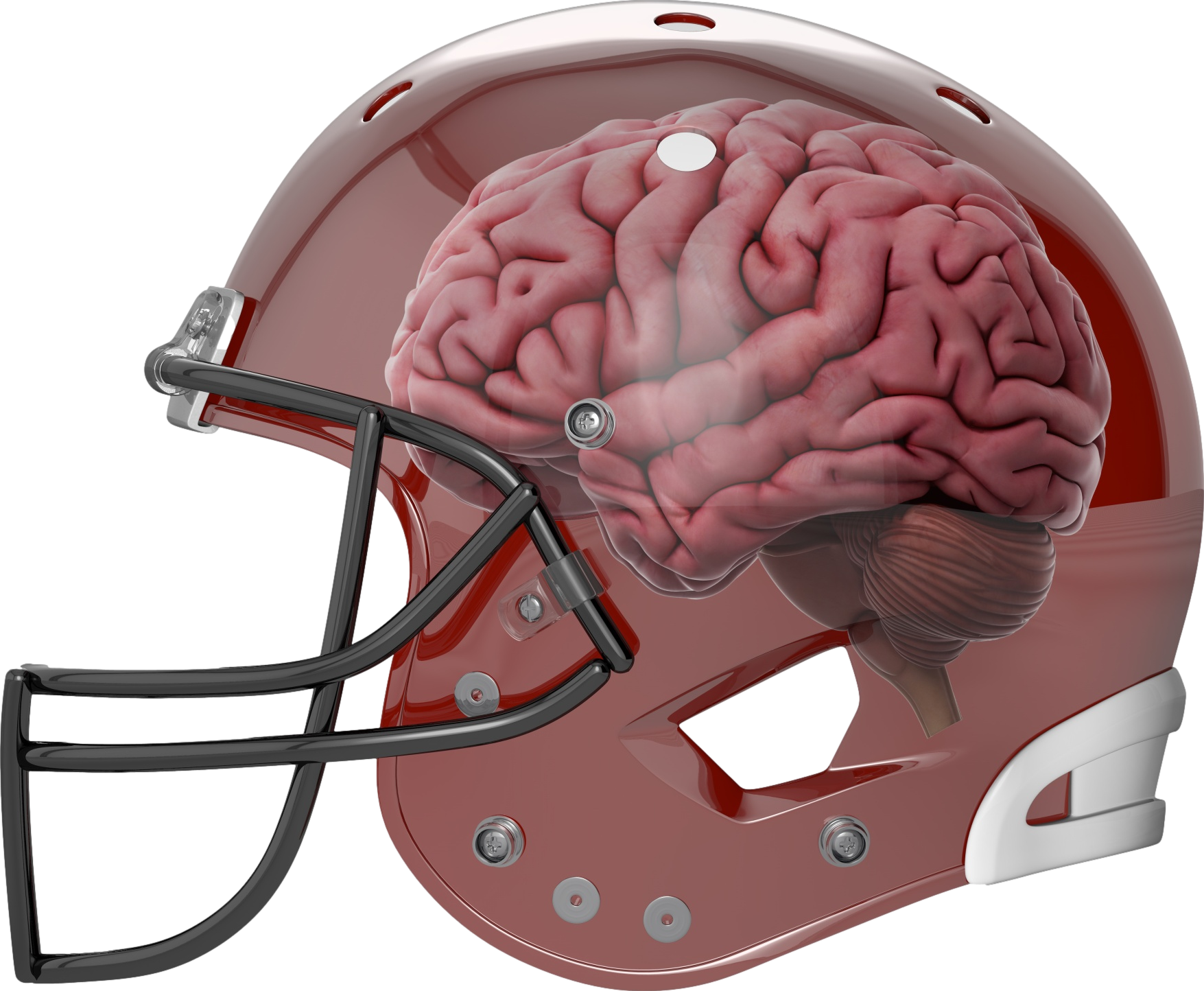 Monoclonal antibodies against beta amyloid plaques
Aducanumab (ADUHELM)
170 
300
mg
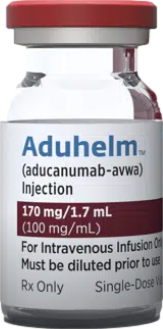 ❖ FDA-approved for: 
    mild Alzheimer’s
❖ immunotherapy for mild Alzheimer’s

❖ monoclonal IgG antibody

❖ stimulates the immune system to attack amyloid β (beta) peptides

❖ cross the blood-brain barrier 
     How? Receptor-mediated transcytosis? 

❖ proven to reduce 
    amyloid plaques



❖ also reduces 
neurofibrillary 
tangles composed 
of tau protein (How?)
Aducanumab 
(ADUHELM)
a du CAHN ue mab / AD yew helm
“Adult helmet”
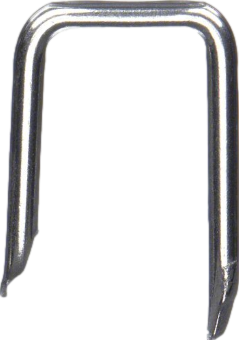 2021
$28,200 yearly
Adult, can you maybe ADd yoUr HELMet?
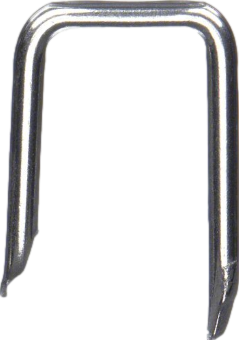 I βet I am a’ loaded with plaques!
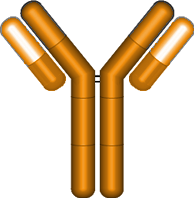 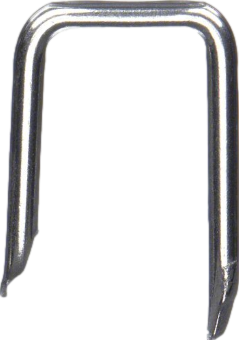 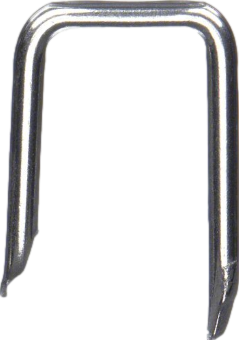 Monoclonal antibody
against amyloid β
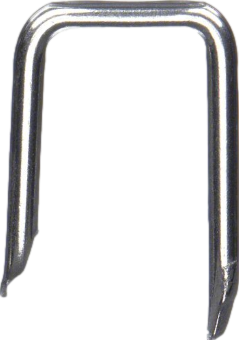 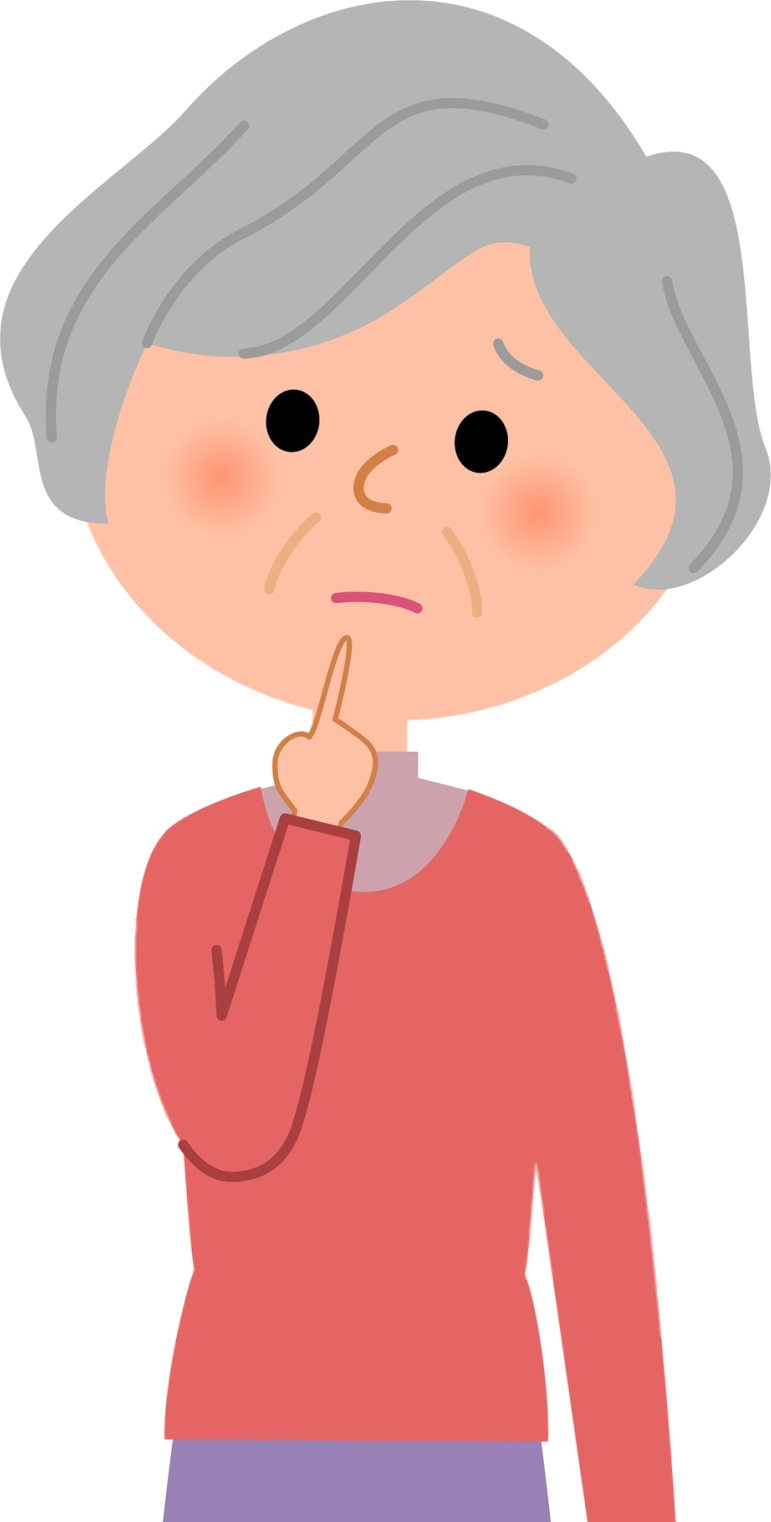 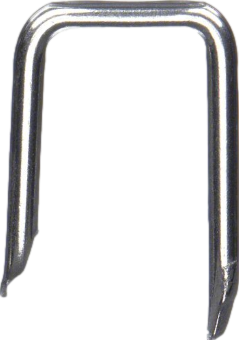 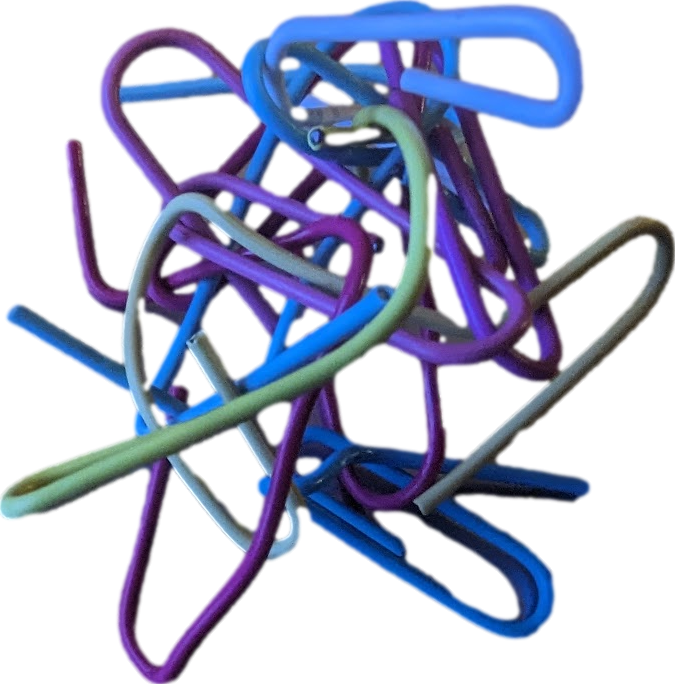 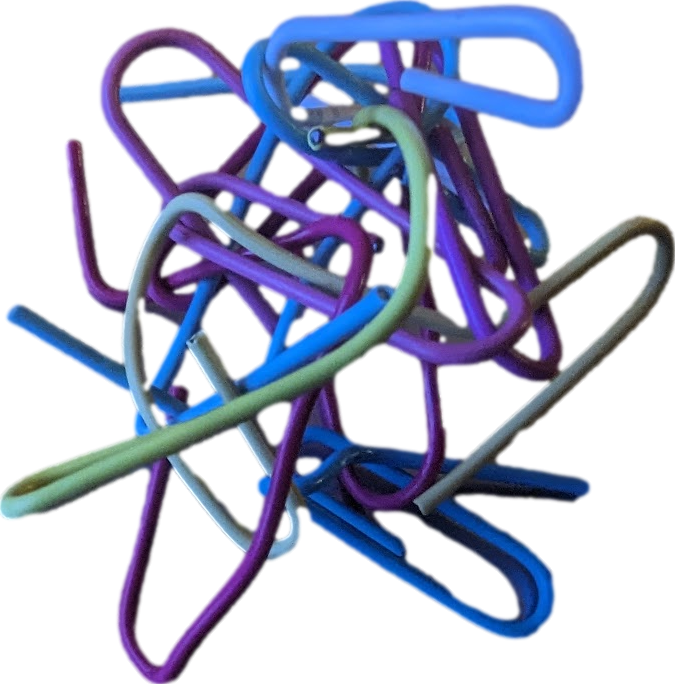 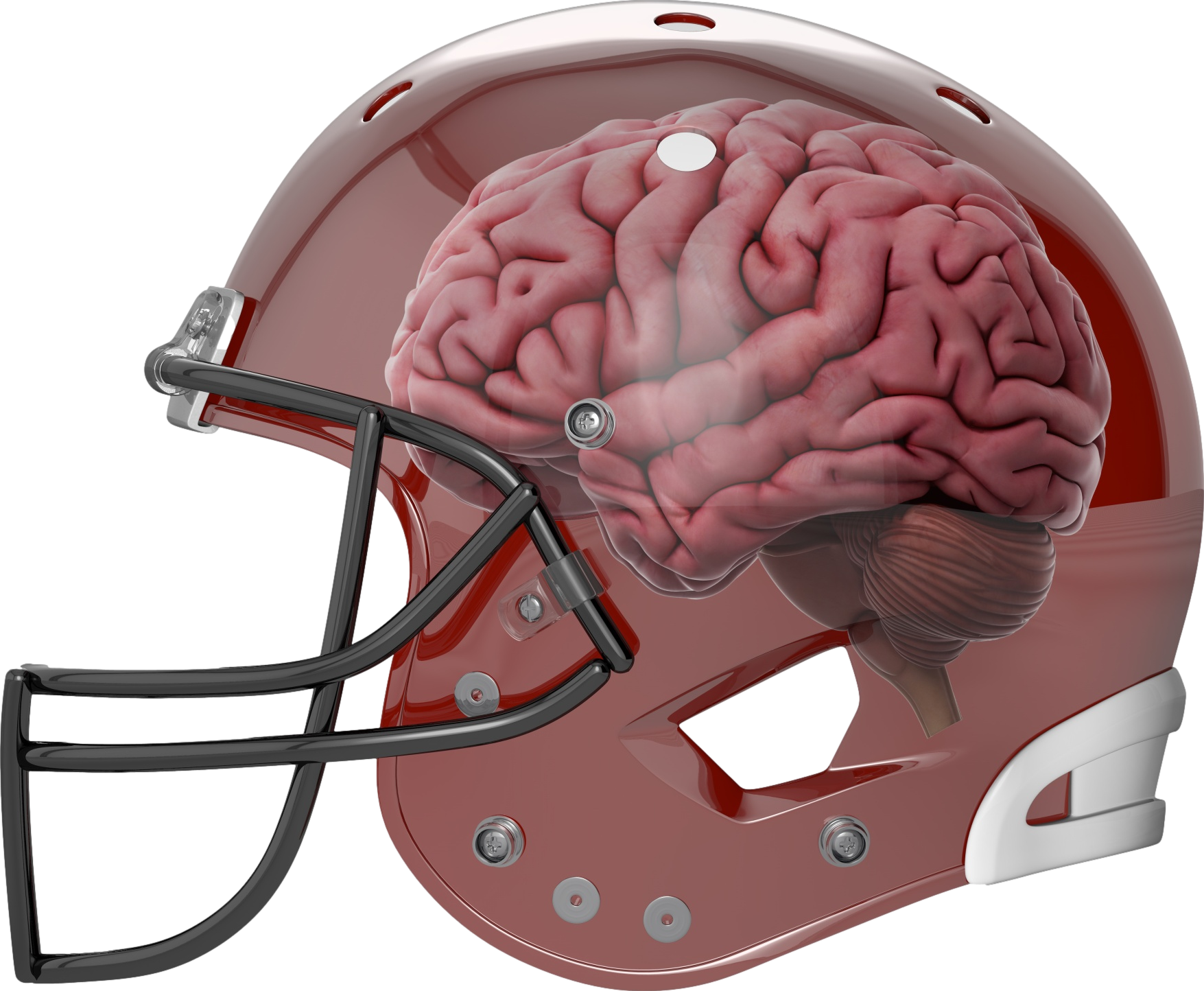 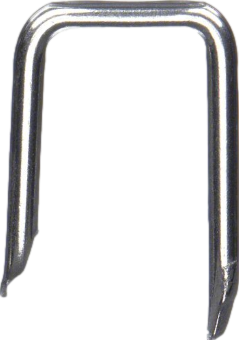 Monoclonal antibodies against beta amyloid plaques
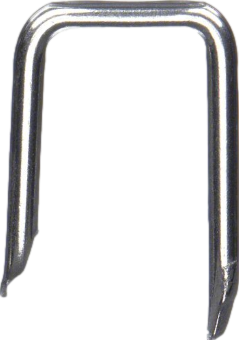 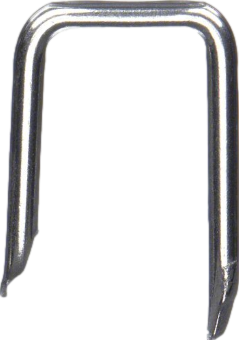 Aducanumab (ADUHELM)
170 
300
mg
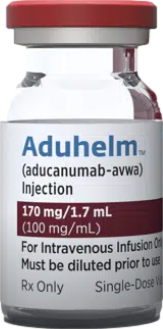 ❖ FDA-approved for: 
    mild Alzheimer’s
❖ immunotherapy for mild Alzheimer’s

❖ monoclonal IgG antibody

❖ stimulates the immune system to attack amyloid β (beta) peptides

❖ cross the blood-brain barrier 
     How? Receptor-mediated transcytosis? 

❖ proven to reduce 
    amyloid plaques



❖ also reduces 
neurofibrillary 
tangles composed 
of tau protein (How?)


❖ has not been proven to improve clinical outcomes
Aducanumab 
(ADUHELM)
a du CAHN ue mab / AD yew helm
“Adult helmet”
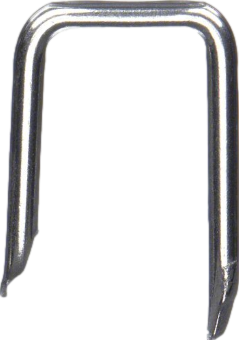 2021
$28,200 yearly
Adult, can you maybe ADd yoUr HELMet?
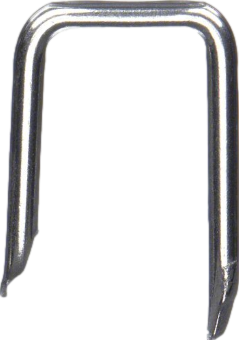 I βet I am a’ loaded with plaques!
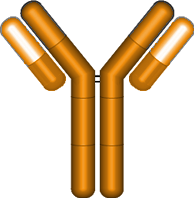 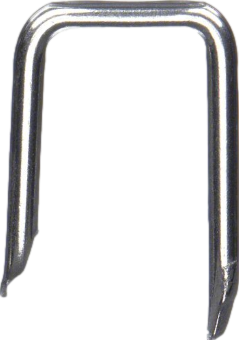 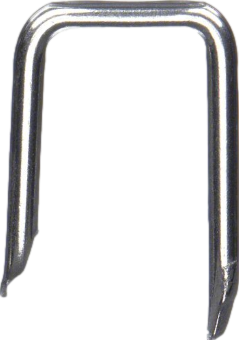 Monoclonal antibody
against amyloid β
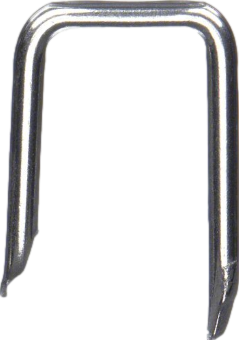 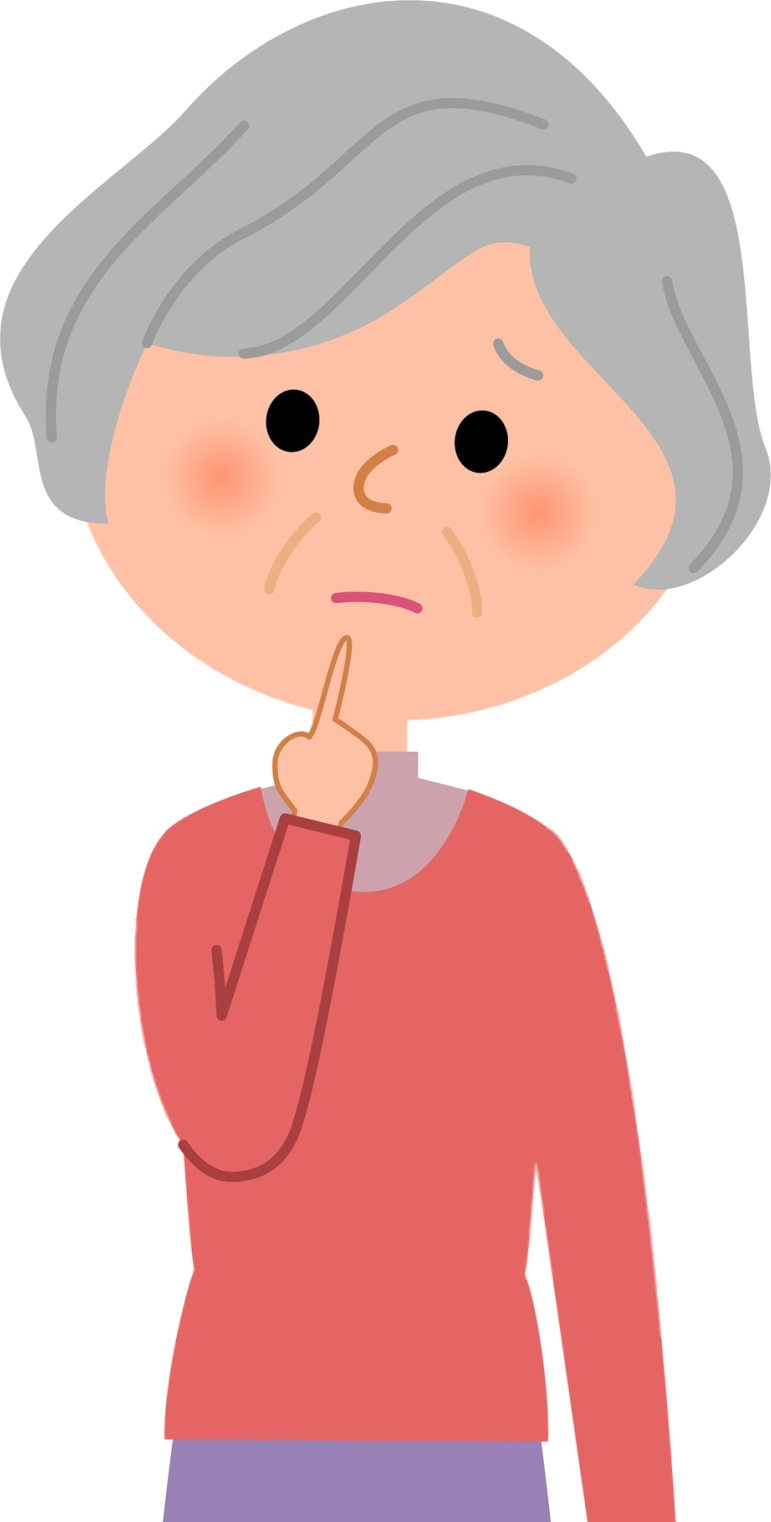 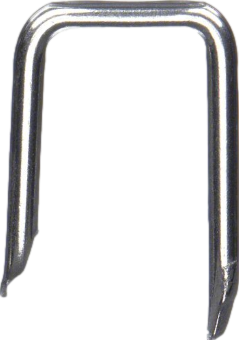 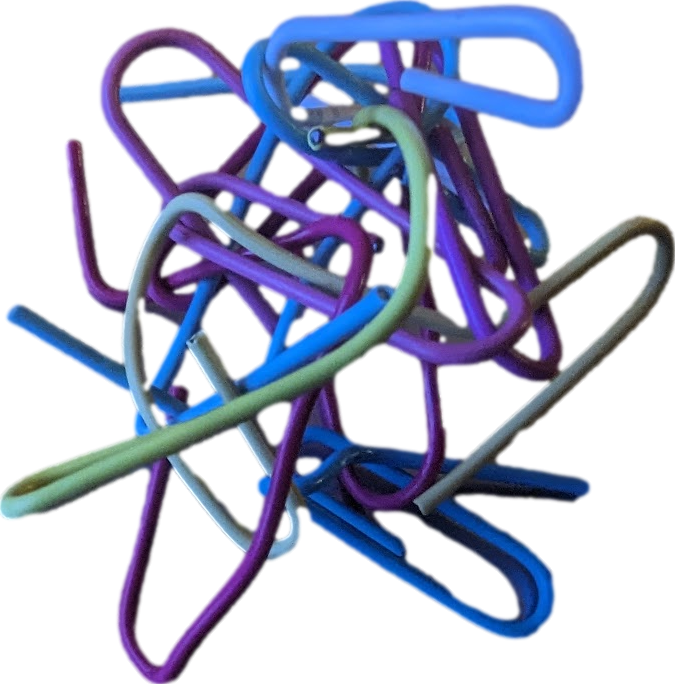 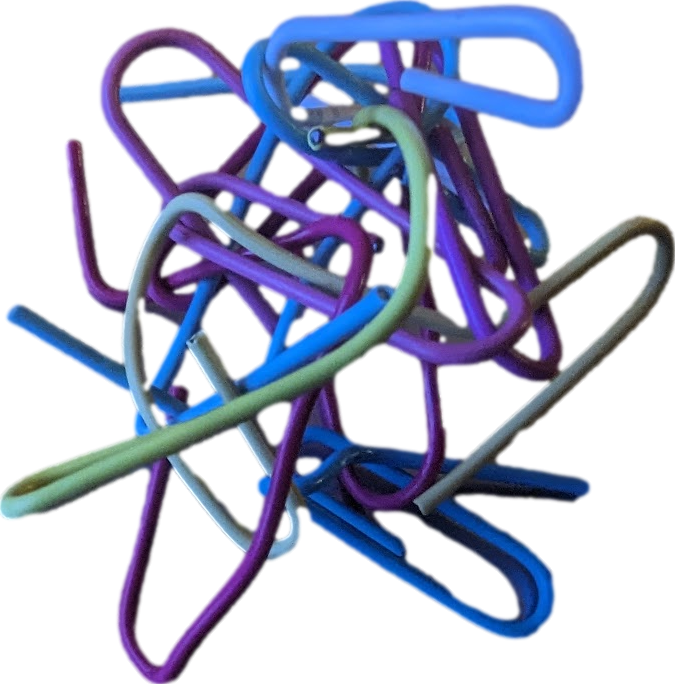 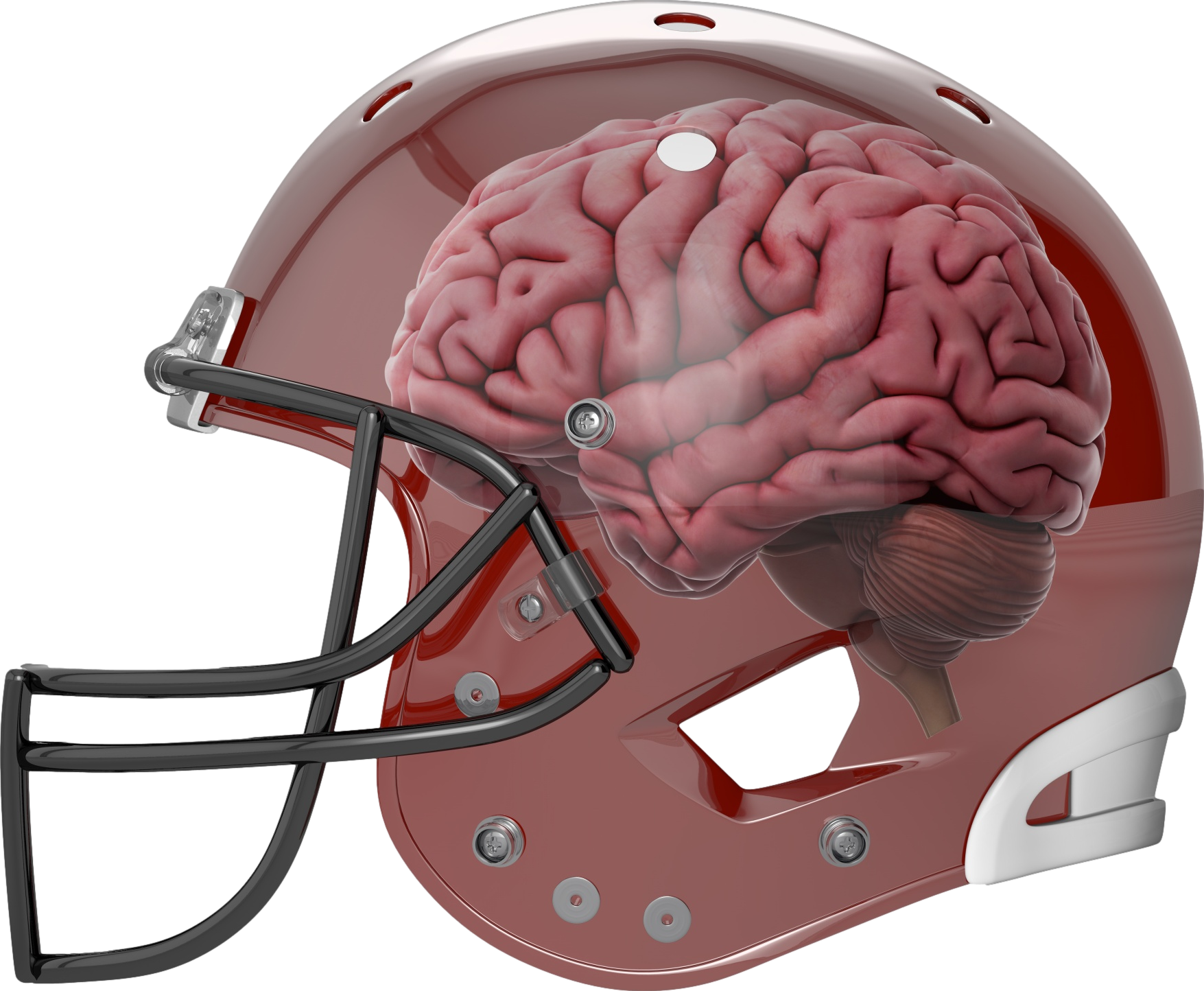 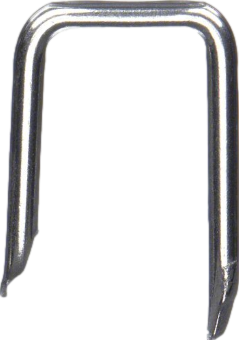 Monoclonal antibodies against beta amyloid plaques
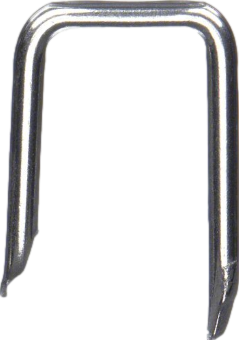 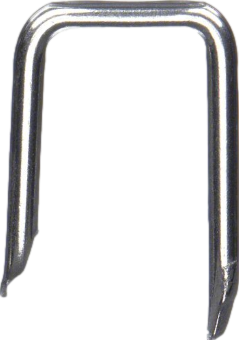 Aducanumab (ADUHELM)
170 
300
mg
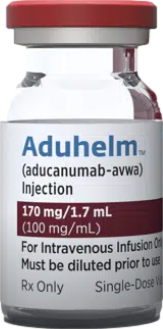 ❖ FDA-approved for: 
    mild Alzheimer’s
❖ Has not been proven to improve clinical outcomes
Aducanumab 
(ADUHELM)
a du CAHN ue mab / AD yew helm
“Adult helmet”
2021
$28,200 yearly
Adult, can you maybe ADd yoUr HELMet?
I βet I am a’ loaded with plaques!
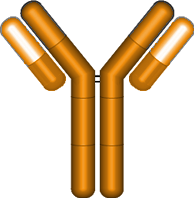 Monoclonal antibody
against amyloid β
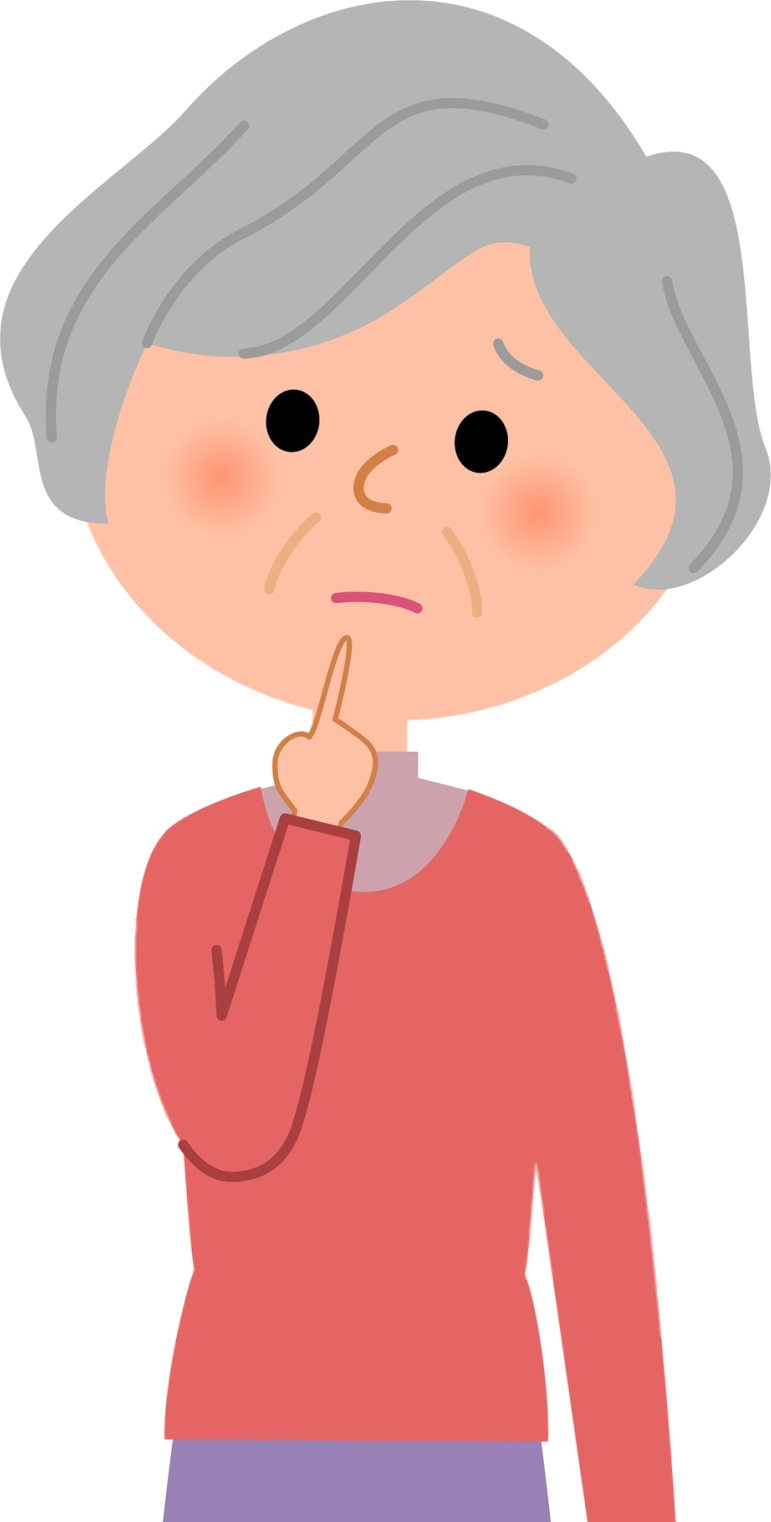 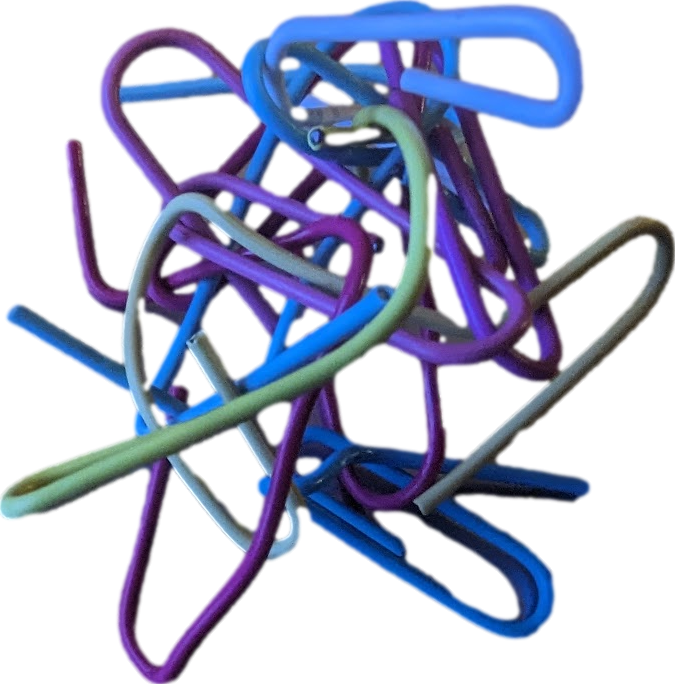 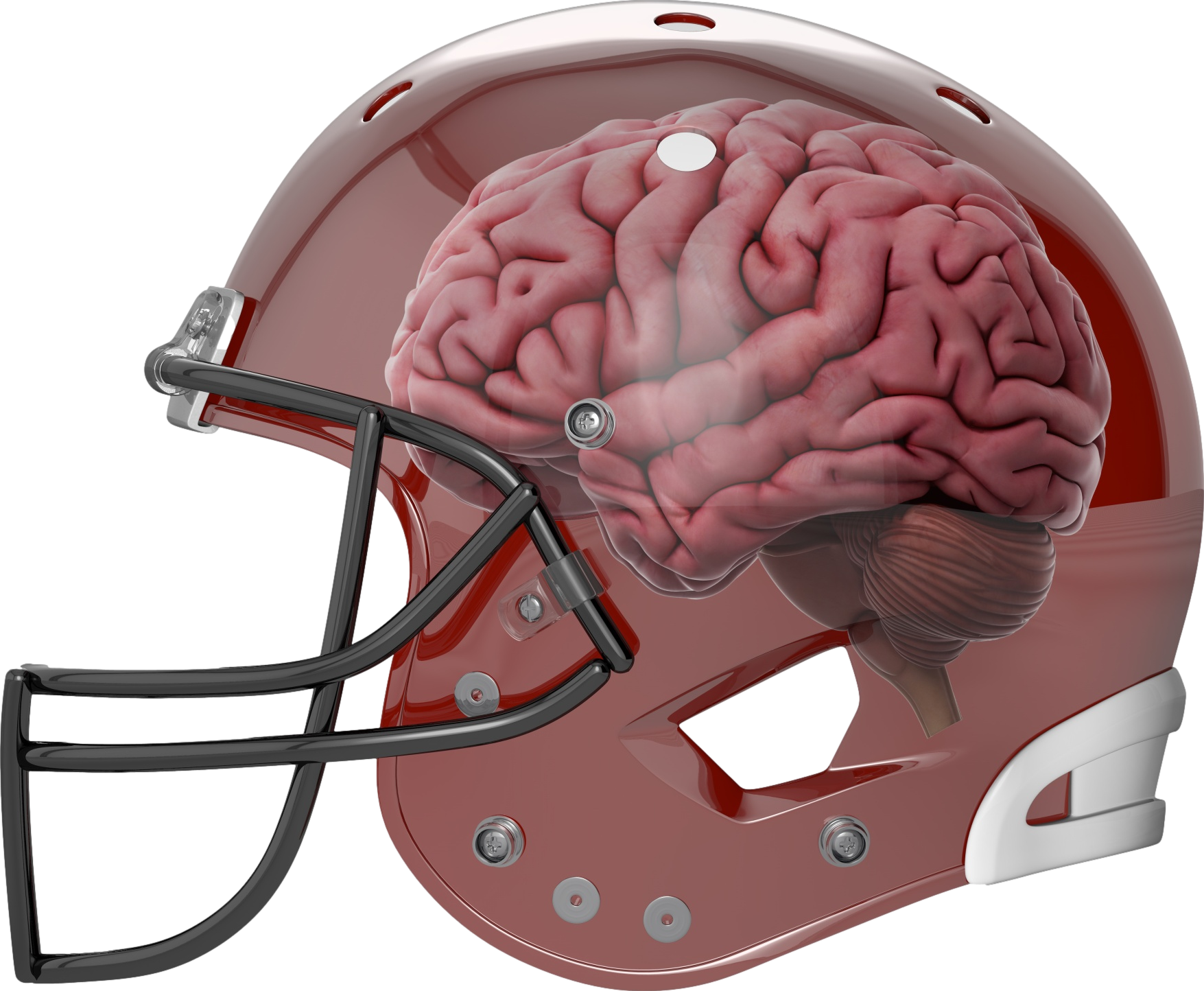 Monoclonal antibodies against beta amyloid plaques
Aducanumab (ADUHELM)
170 
300
mg
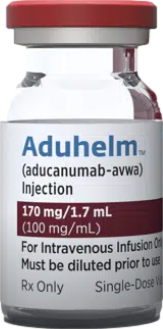 ❖ FDA-approved for: 
    mild Alzheimer’s
❖ Has not been proven to improve clinical outcomes

❖ There was considerable debate on whether aducanumab should have been approved.
Aducanumab 
(ADUHELM)
a du CAHN ue mab / AD yew helm
“Adult helmet”
2021
$28,200 yearly
Adult, can you maybe ADd yoUr HELMet?
I βet I am a’ loaded with plaques!
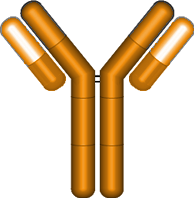 Monoclonal antibody
against amyloid β
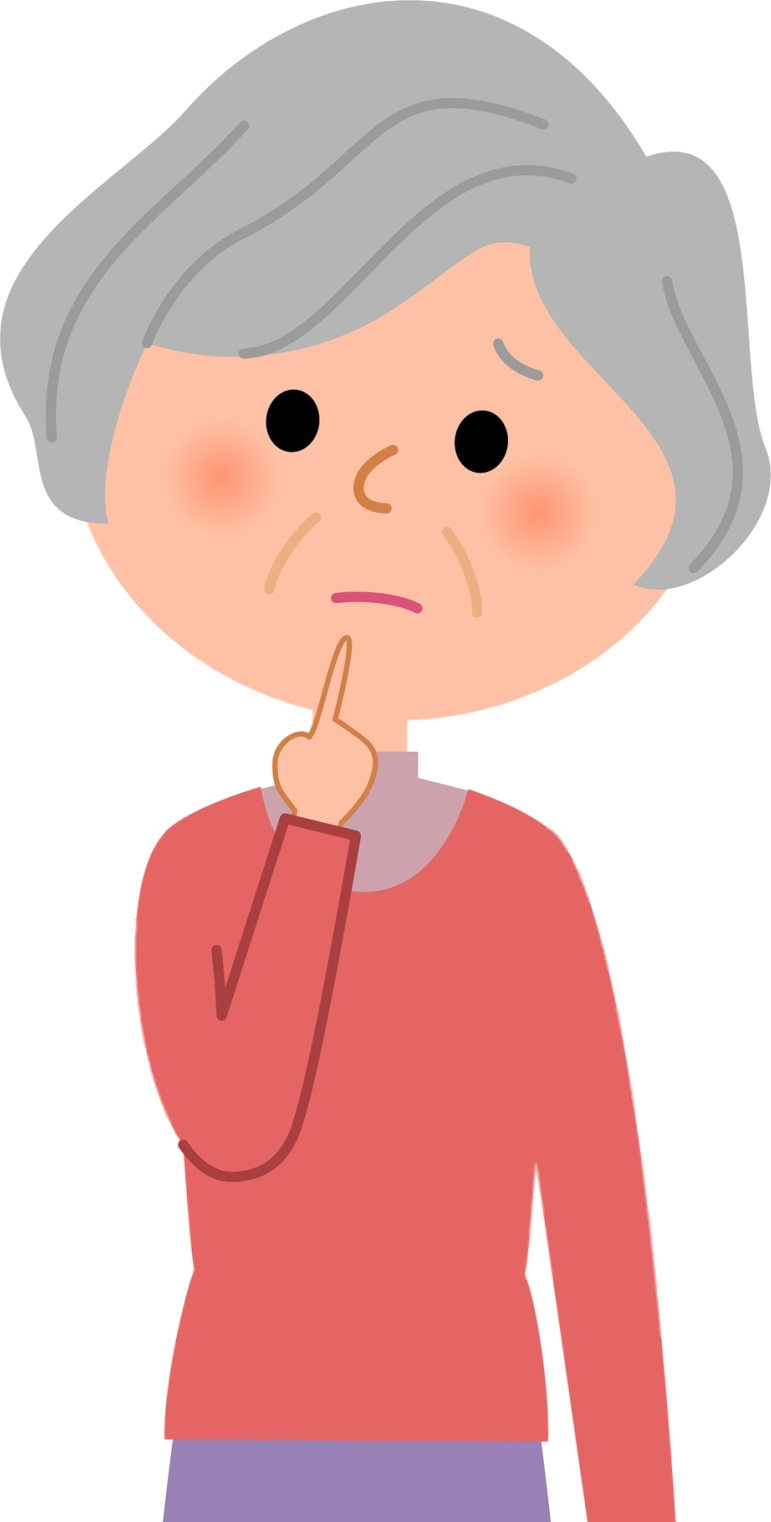 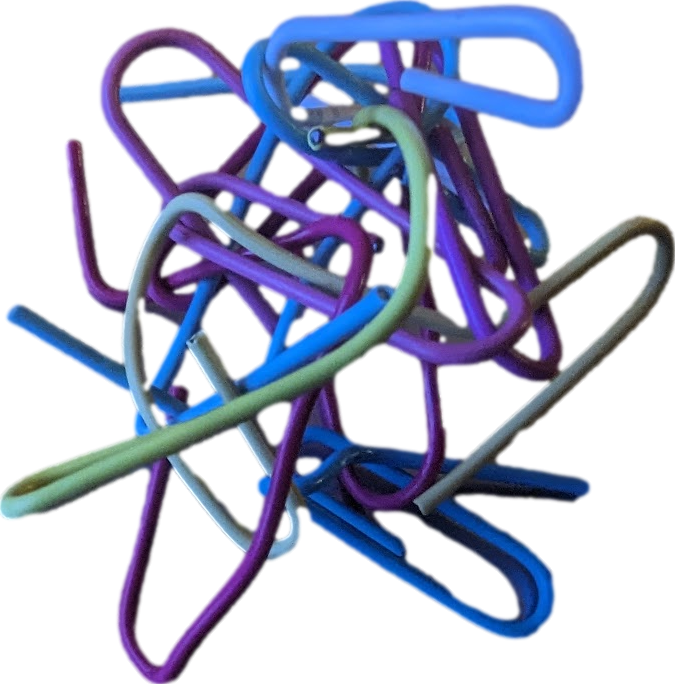 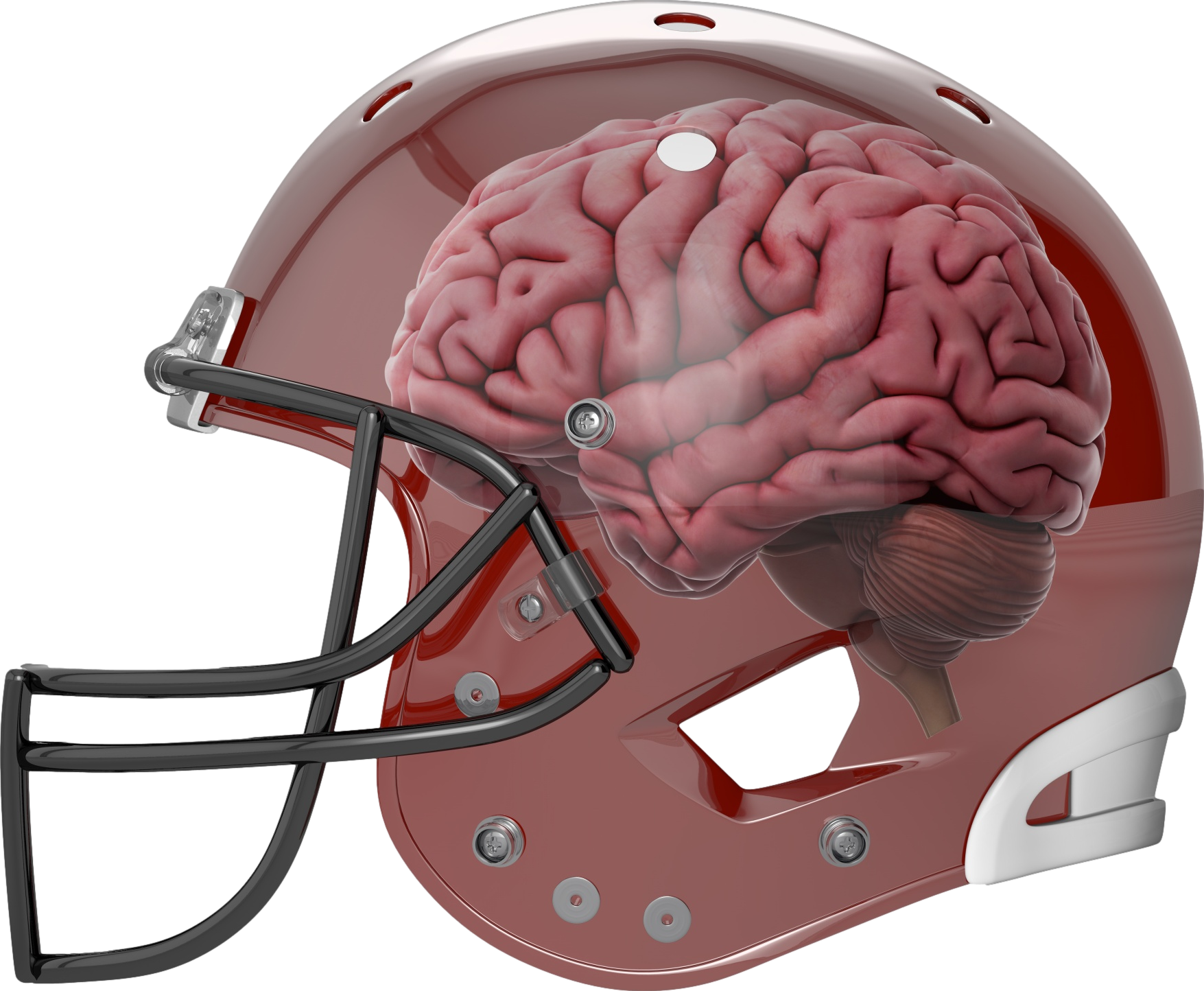 Monoclonal antibodies against beta amyloid plaques
Aducanumab (ADUHELM)
170 
300
mg
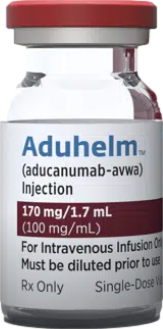 ❖ FDA-approved for: 
    mild Alzheimer’s
❖ Has not been proven to improve clinical outcomes

❖ There was considerable debate on whether aducanumab should have been approved. 

❖ An independent advisory committee to the FDA rejected the medication, and several committee members resigned in protest when the FDA accepted it against their recommendations.
Aducanumab 
(ADUHELM)
a du CAHN ue mab / AD yew helm
“Adult helmet”
2021
$28,200 yearly
Adult, can you maybe ADd yoUr HELMet?
I βet I am a’ loaded with plaques!
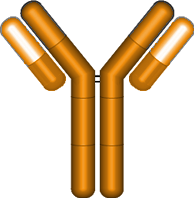 Monoclonal antibody
against amyloid β
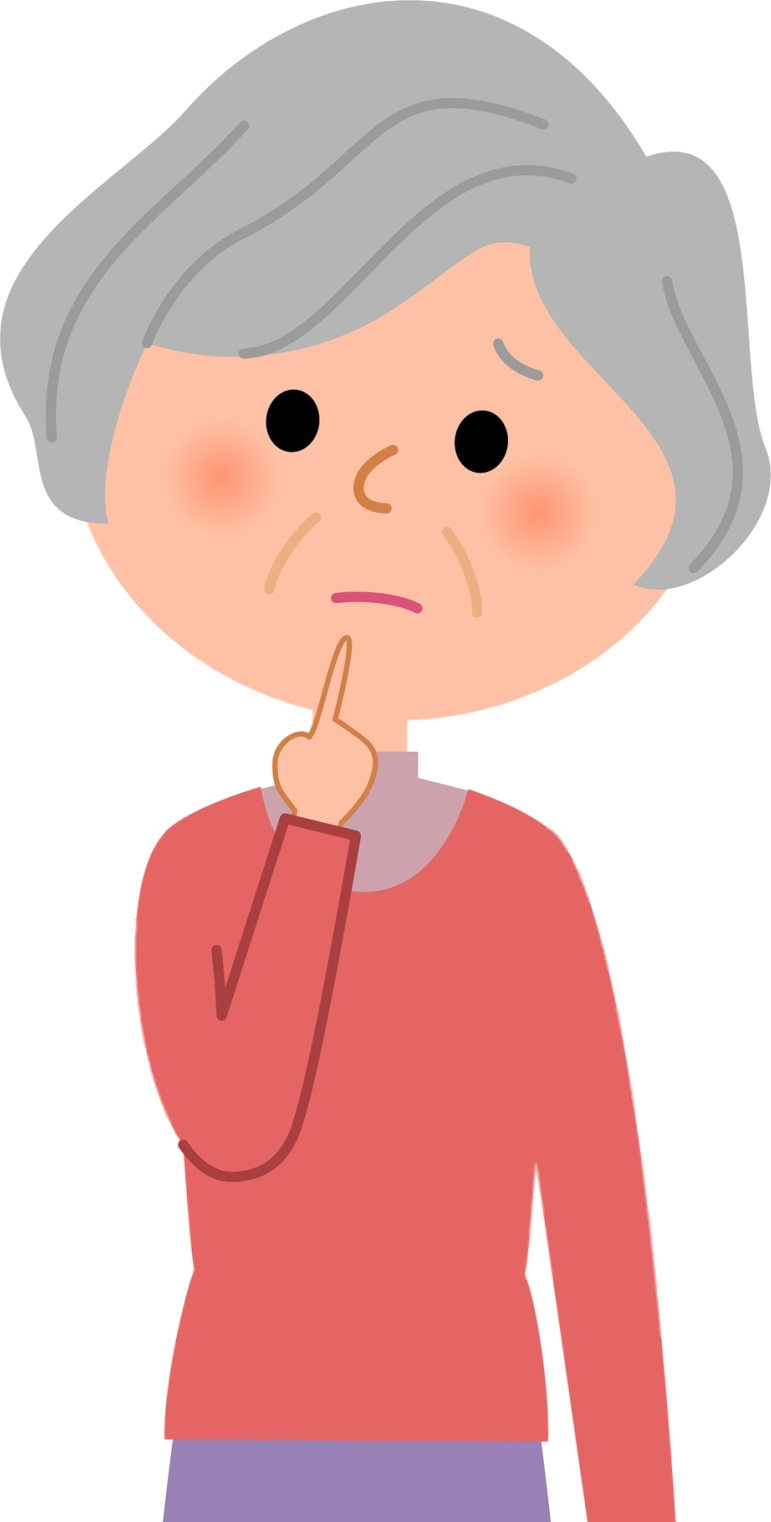 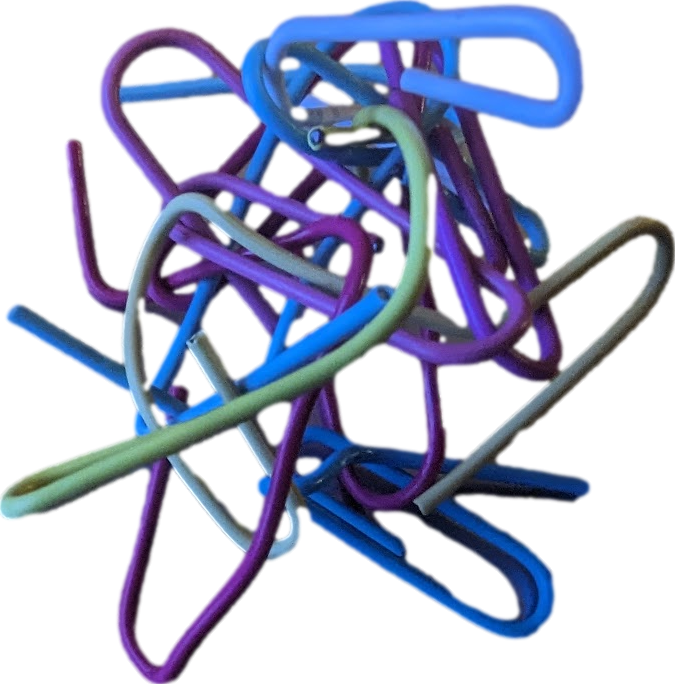 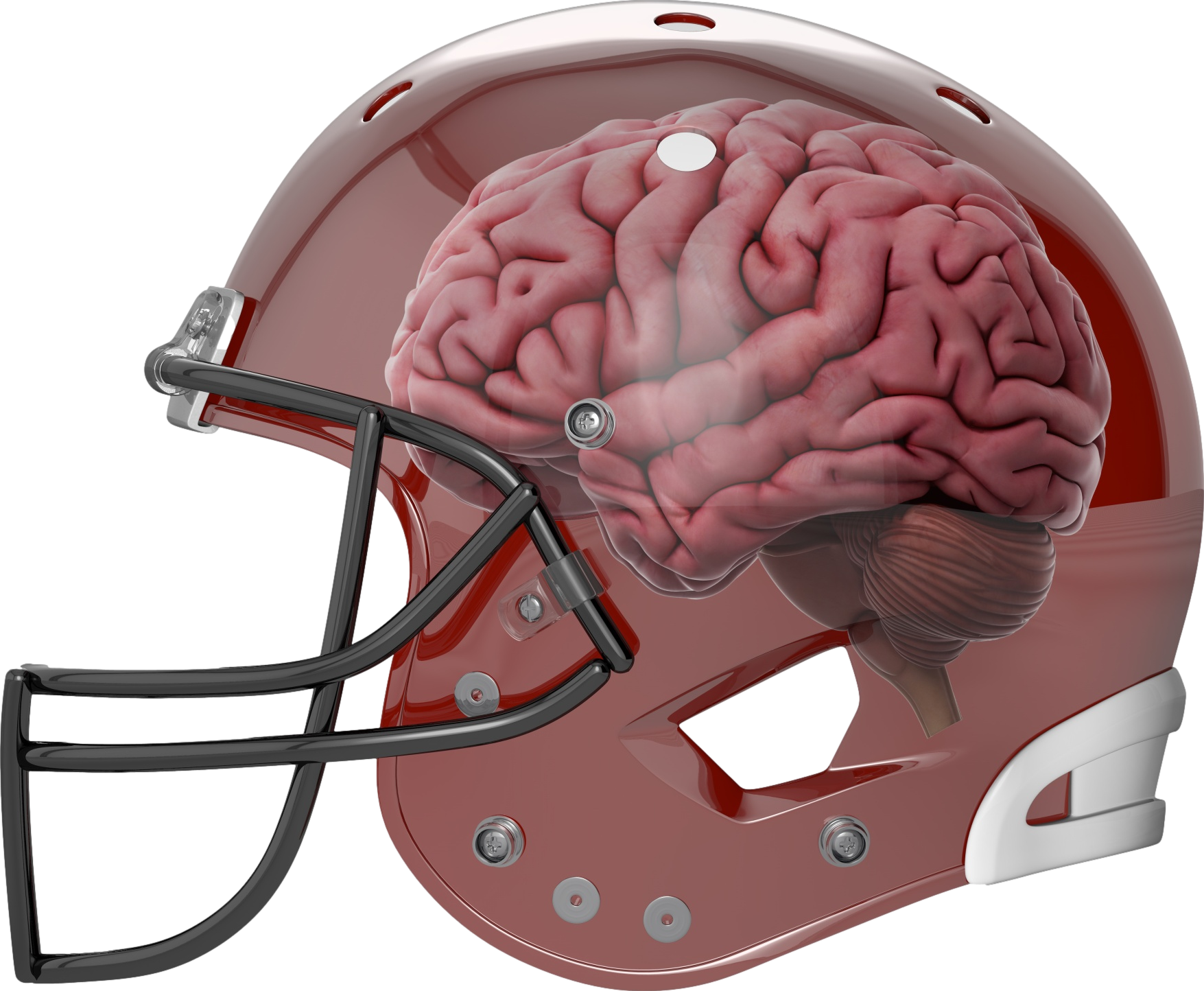 Monoclonal antibodies against beta amyloid plaques
Aducanumab (ADUHELM)
170 
300
mg
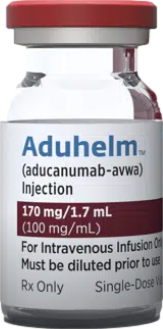 ❖ FDA-approved for: 
    mild Alzheimer’s
❖ Has not been proven to improve clinical outcomes

❖ There was considerable debate on whether aducanumab should have been approved. 

❖ An independent advisory committee to the FDA rejected the medication, and several committee members resigned in protest when the FDA accepted it against their recommendations. 

❖ Several Alzheimer’s specialists have vowed not to prescribe it.
Aducanumab 
(ADUHELM)
a du CAHN ue mab / AD yew helm
“Adult helmet”
2021
$28,200 yearly
Adult, can you maybe ADd yoUr HELMet?
I βet I am a’ loaded with plaques!
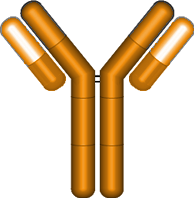 Monoclonal antibody
against amyloid β
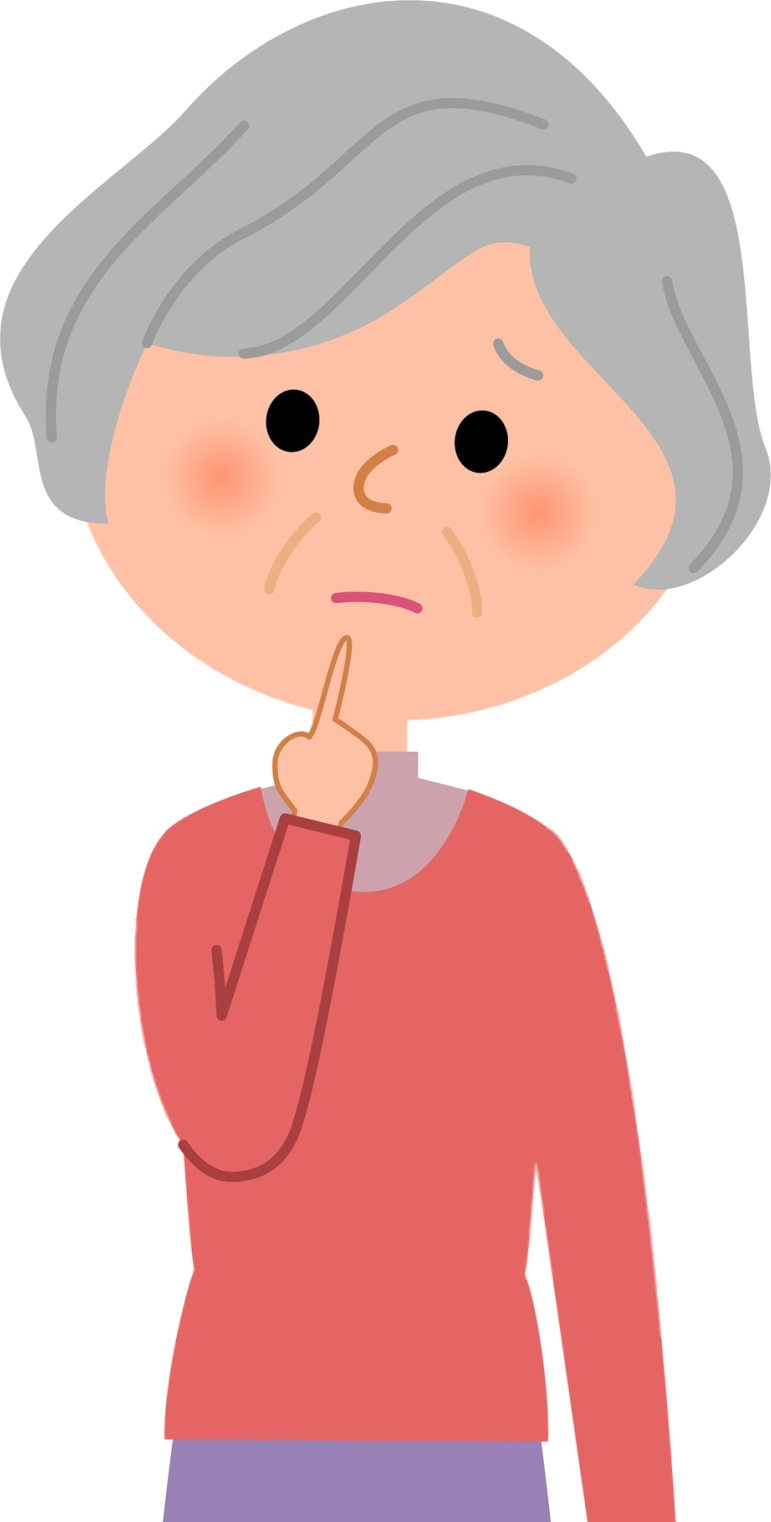 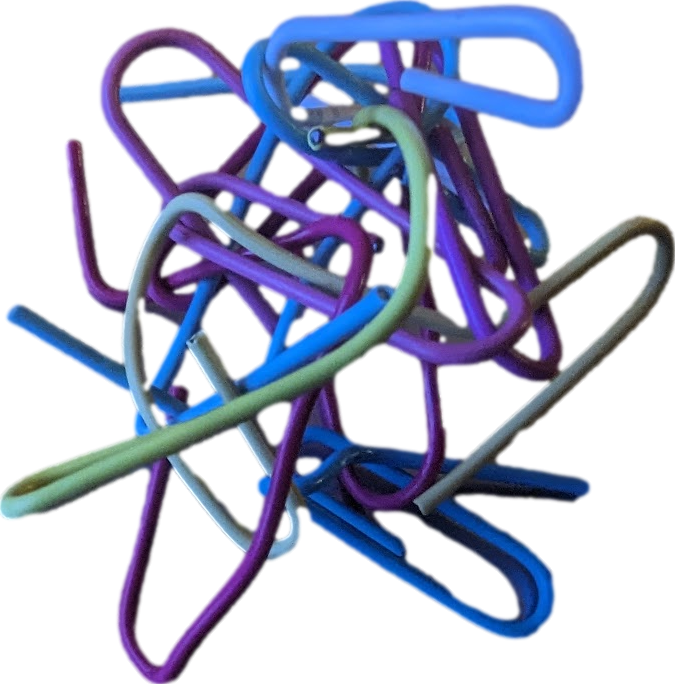 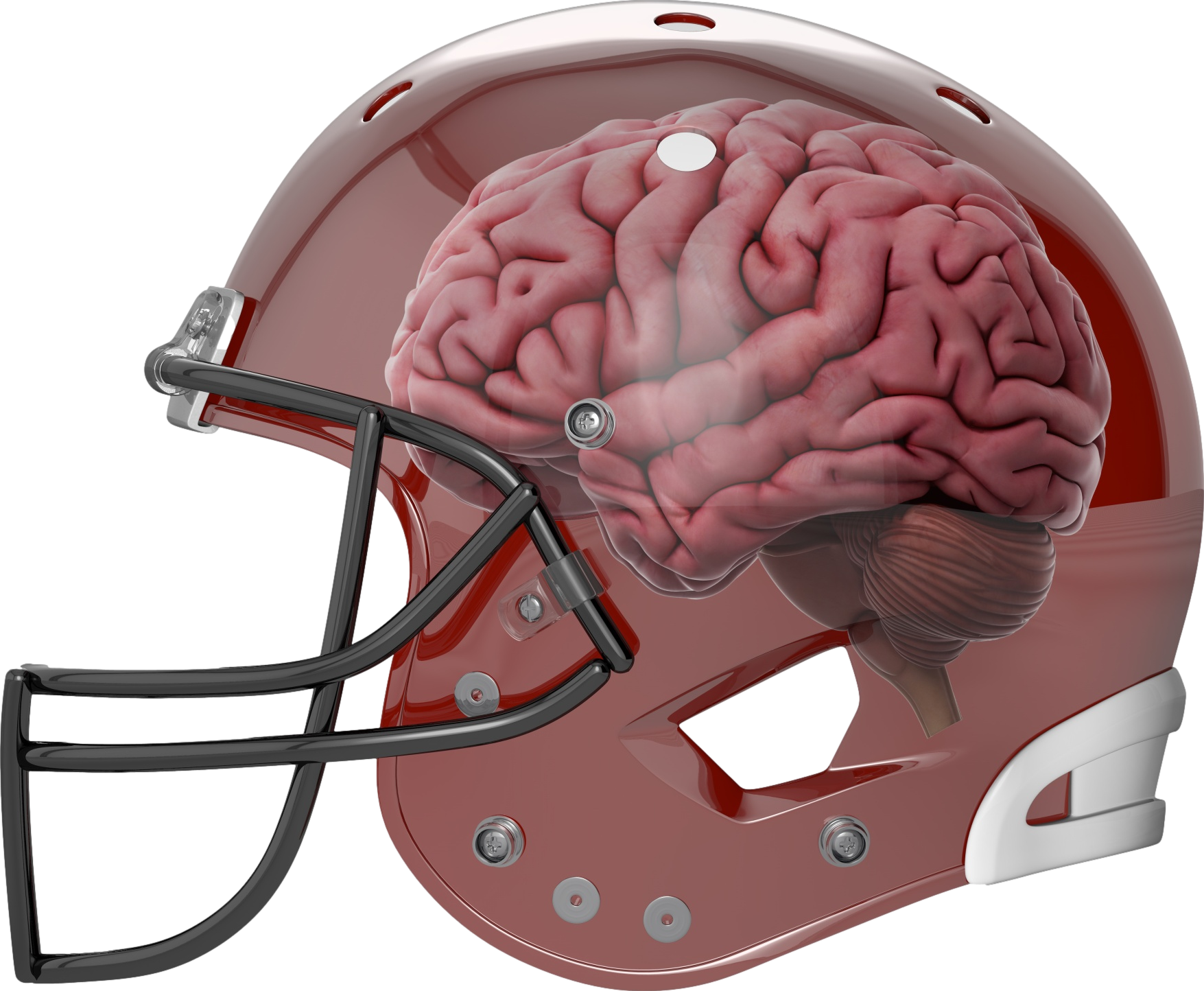 Monoclonal antibodies against beta amyloid plaques
Aducanumab (ADUHELM)
170 
300
mg
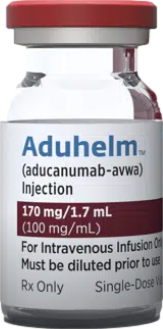 ❖ FDA-approved for: 
    mild Alzheimer’s
❖ Has not been proven to improve clinical outcomes

❖ There was considerable debate on whether aducanumab should have been approved. 

❖ An independent advisory committee to the FDA rejected the medication, and several committee members resigned in protest when the FDA accepted it against their recommendations. 

❖ Several Alzheimer’s specialists have vowed not to prescribe it.

❖ The FDA accepted the medication through the Accelerated Approval pathway—which provides access to important therapies despite uncertainty regarding clinical benefit.
Aducanumab 
(ADUHELM)
a du CAHN ue mab / AD yew helm
“Adult helmet”
2021
$28,200 yearly
Adult, can you maybe ADd yoUr HELMet?
I βet I am a’ loaded with plaques!
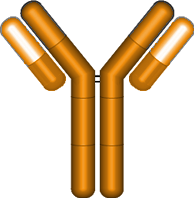 Monoclonal antibody
against amyloid β
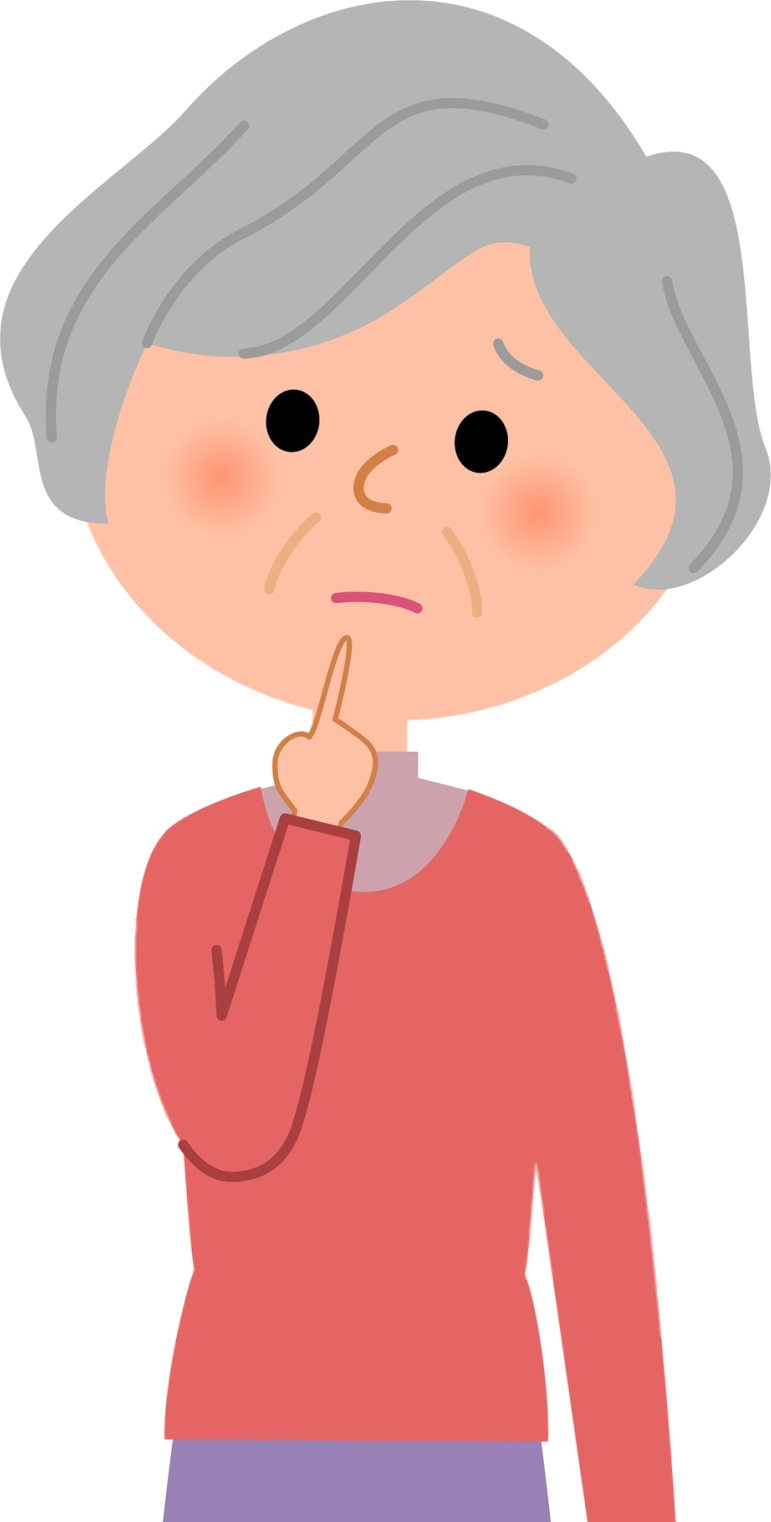 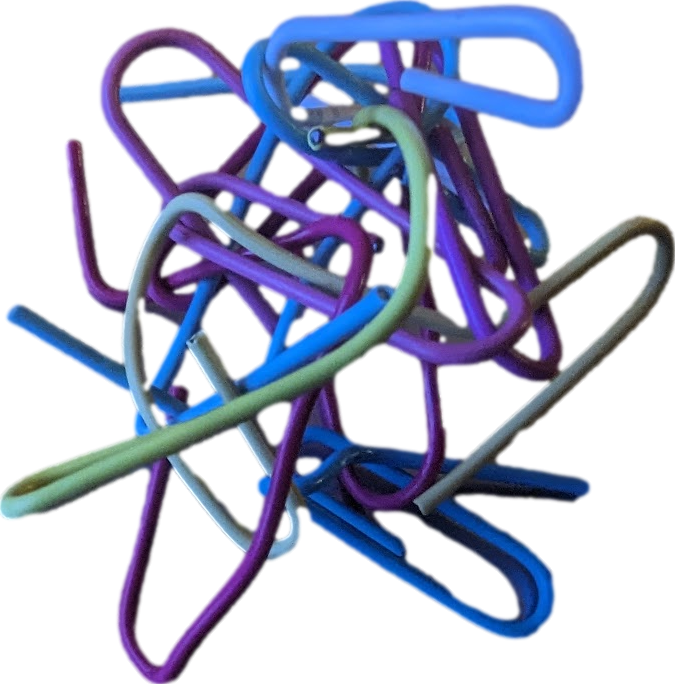 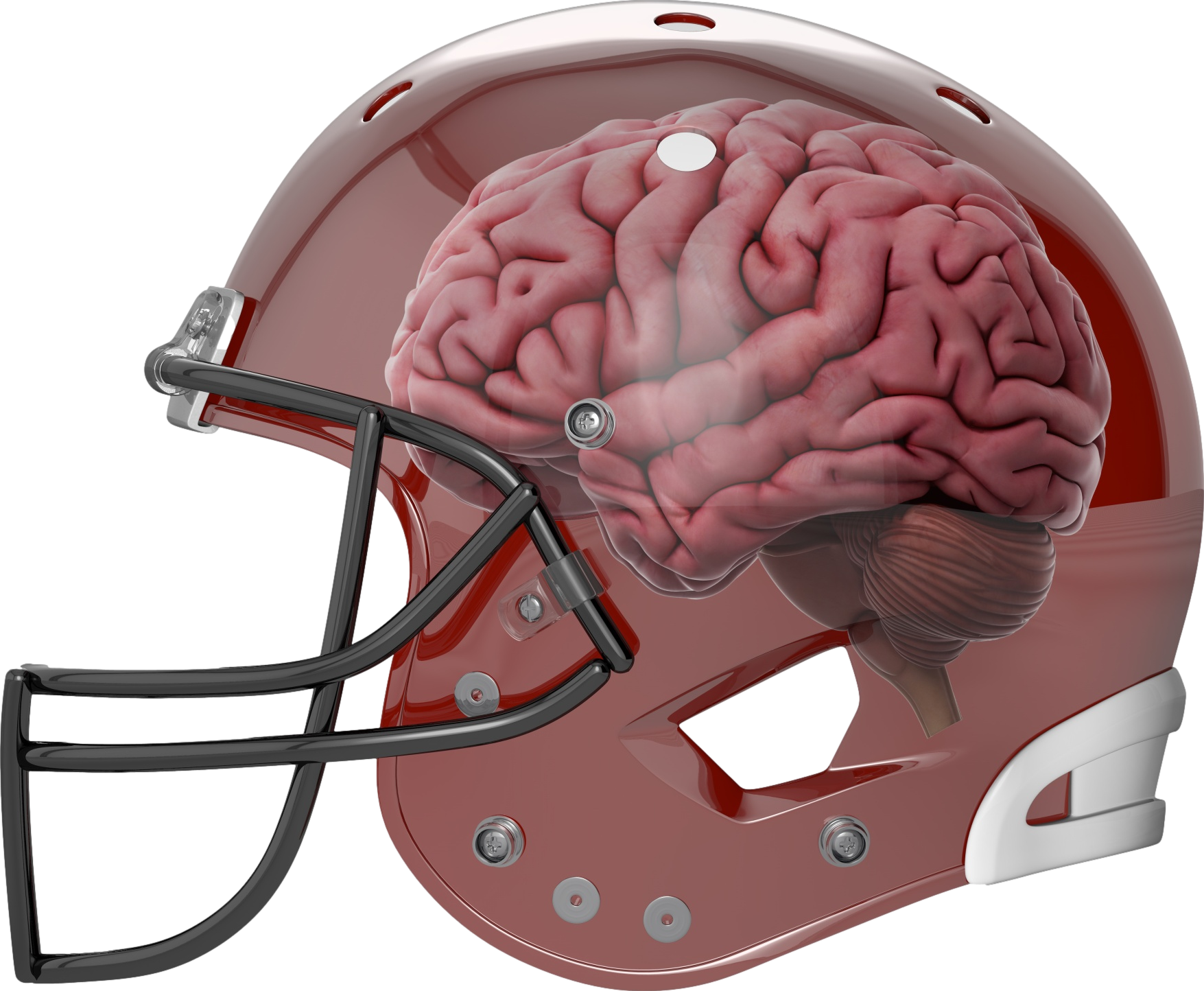 Monoclonal antibodies against beta amyloid plaques
Aducanumab (ADUHELM)
170 
300
mg
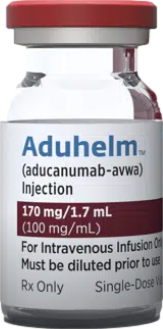 ❖ FDA-approved for: 
    mild Alzheimer’s
❖ Has not been proven to improve clinical outcomes

❖ There was considerable debate on whether aducanumab should have been approved. 

❖ An independent advisory committee to the FDA rejected the medication, and several committee members resigned in protest when the FDA accepted it against their recommendations. 

❖ Several Alzheimer’s specialists have vowed not to prescribe it.

❖ The FDA accepted the medication through the Accelerated Approval pathway—which provides access to important therapies despite uncertainty regarding clinical benefit.

❖ Clinical trials only included individuals in early-stage Alzheimer’s whose brains contained high levels of amyloid via PET scanning.
Aducanumab 
(ADUHELM)
a du CAHN ue mab / AD yew helm
“Adult helmet”
2021
$28,200 yearly
Adult, can you maybe ADd yoUr HELMet?
I βet I am a’ loaded with plaques!
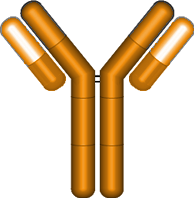 Monoclonal antibody
against amyloid β
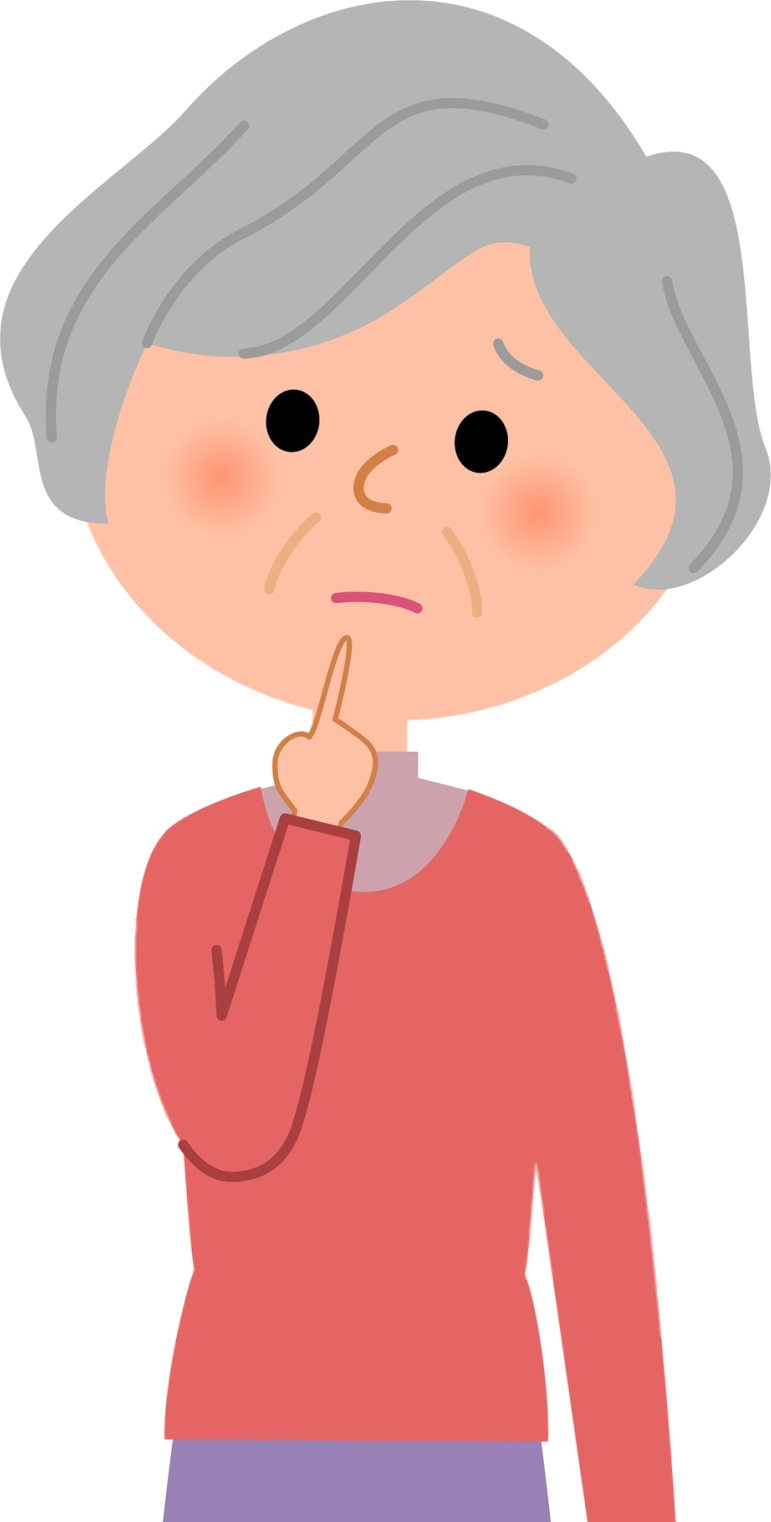 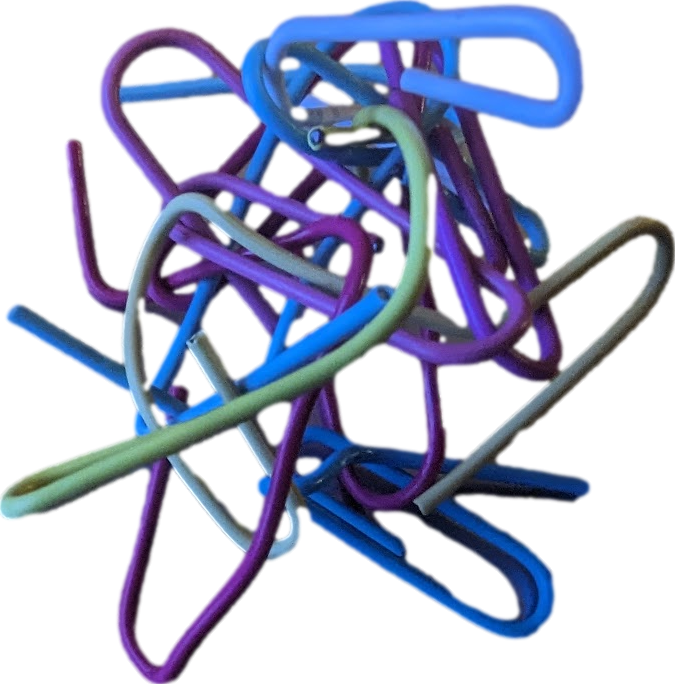 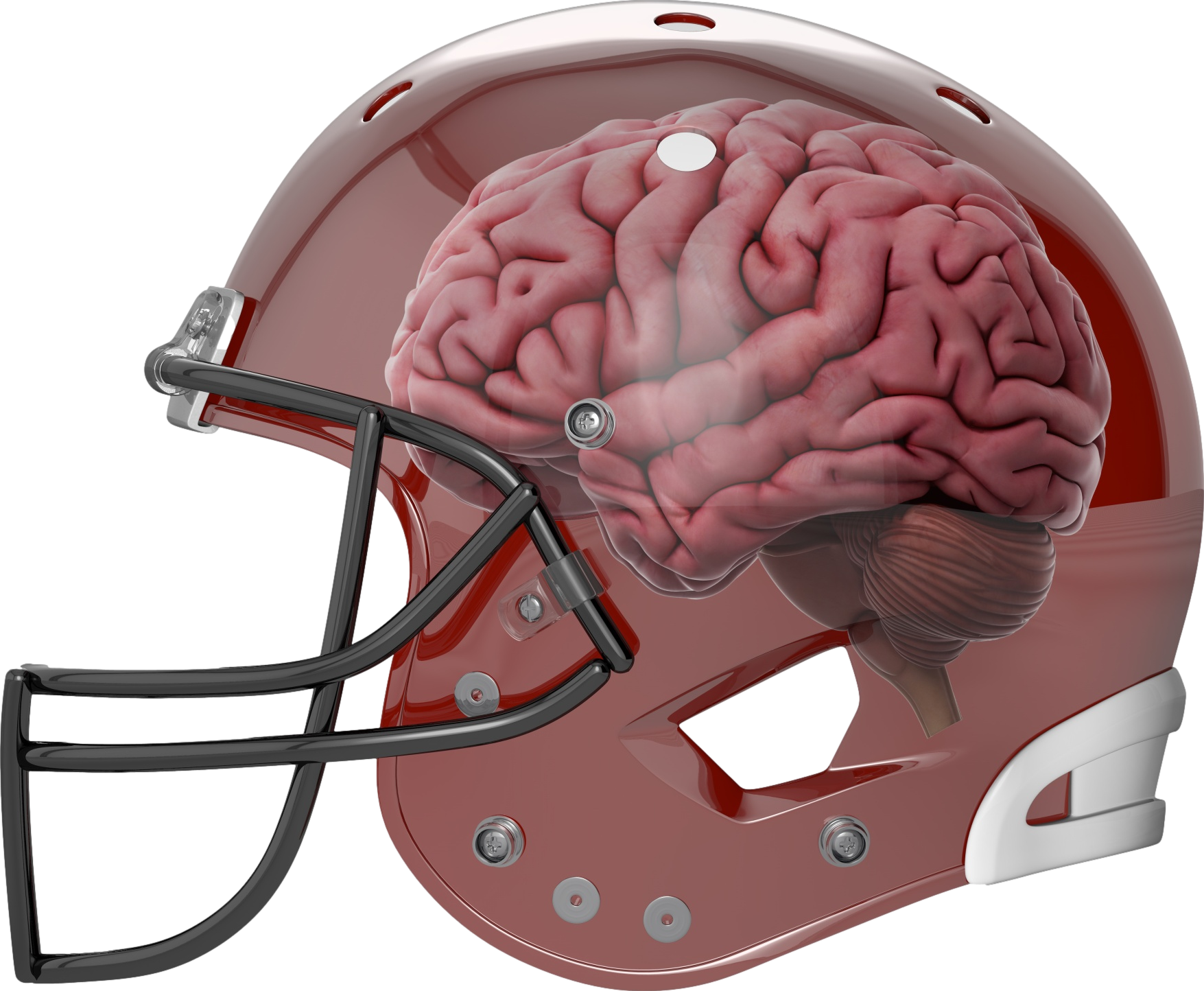 Monoclonal antibodies against beta amyloid plaques
Aducanumab (ADUHELM)
170 
300
mg
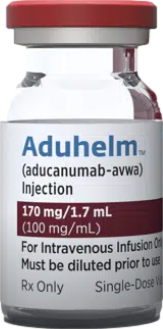 ❖ FDA-approved for: 
    mild Alzheimer’s
❖ Has not been proven to improve clinical outcomes
Aducanumab 
(ADUHELM)
a du CAHN ue mab / AD yew helm
“Adult helmet”
2021
$28,200 yearly
Adult, can you maybe ADd yoUr HELMet?
I βet I am a’ loaded with plaques!
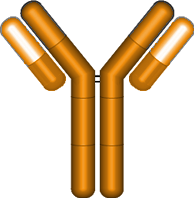 Monoclonal antibody
against amyloid β
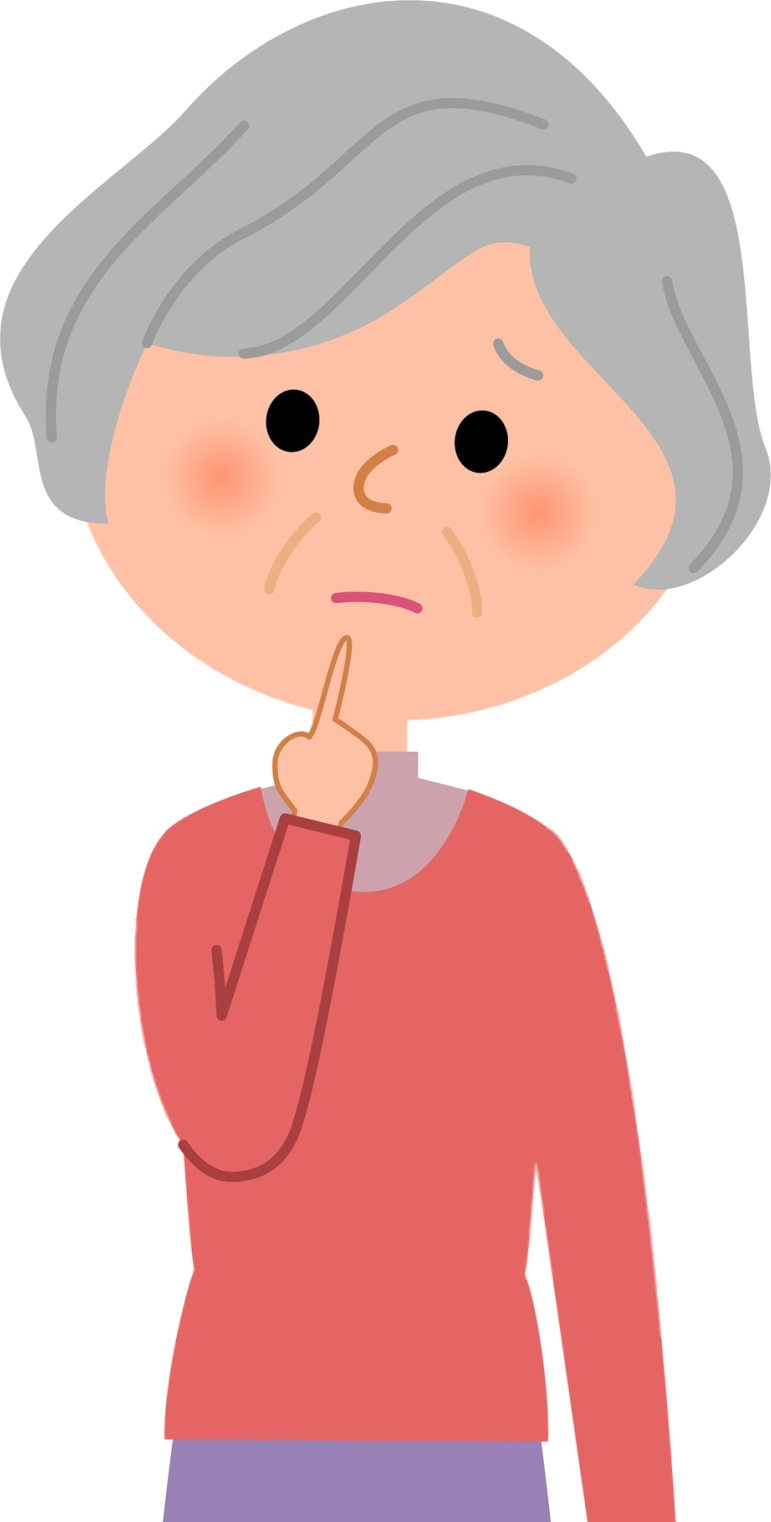 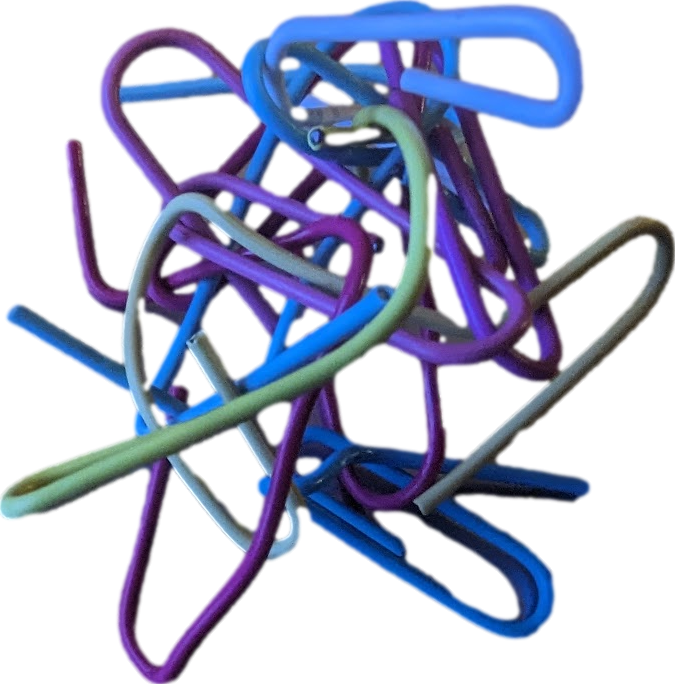 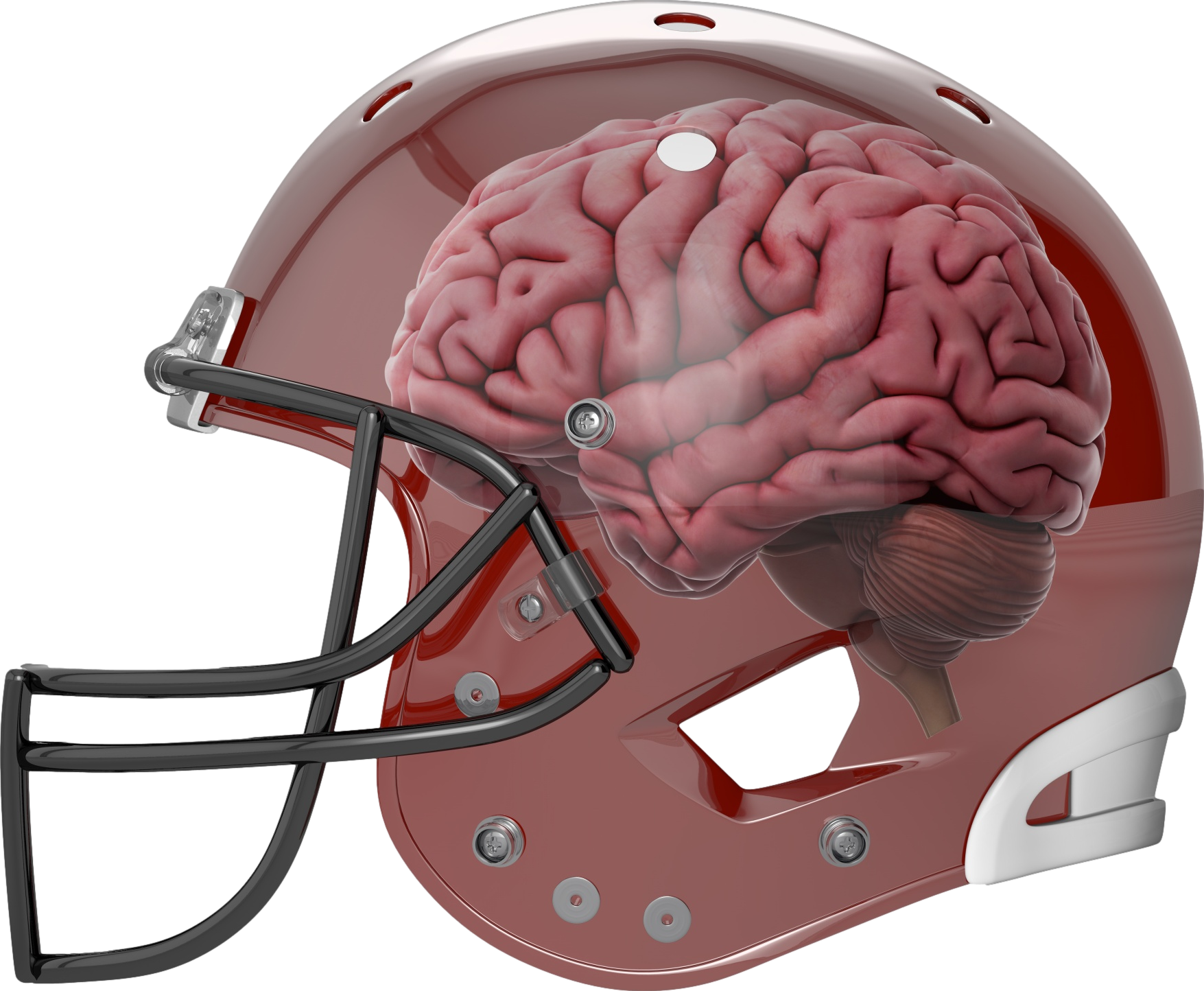 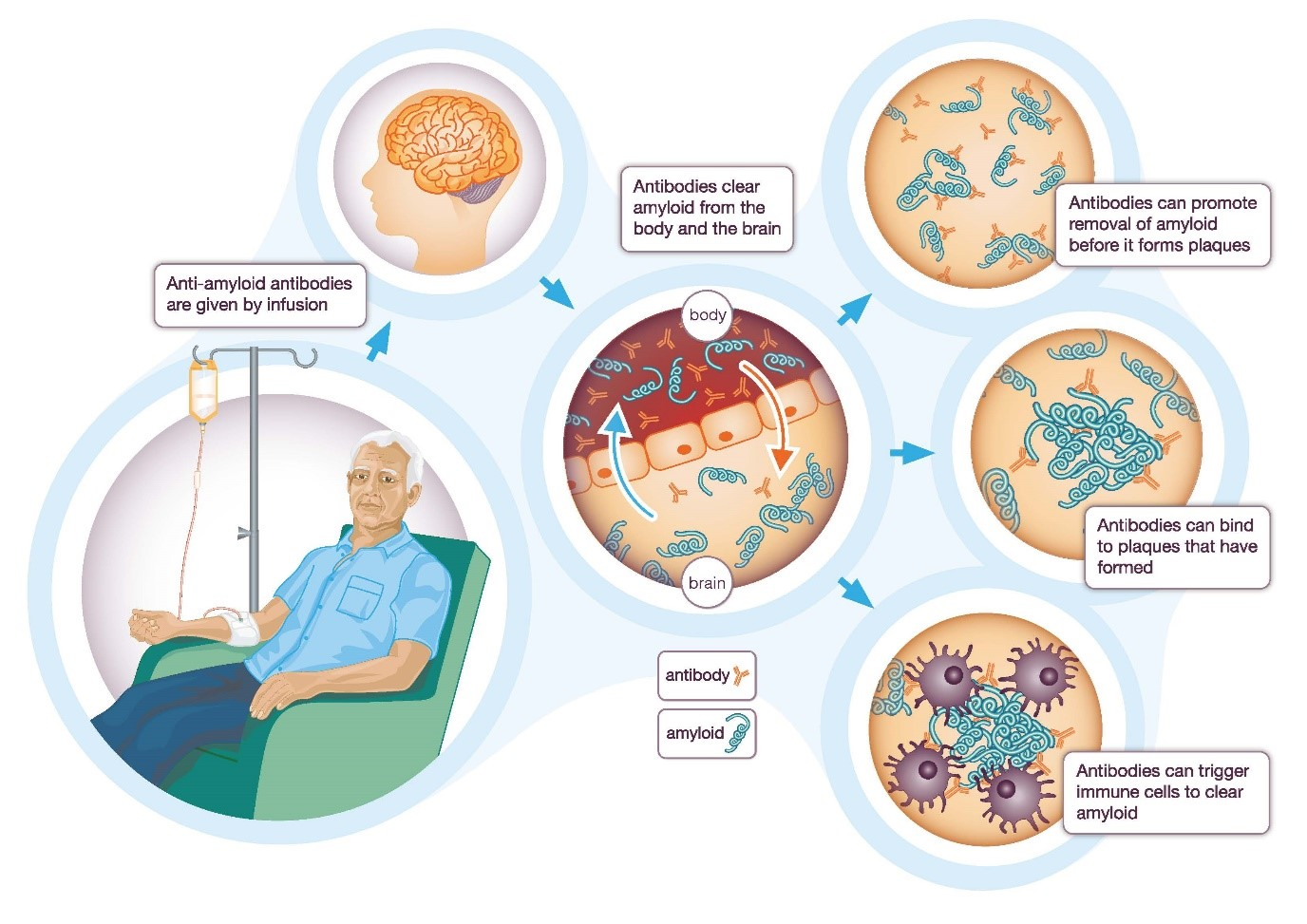 Monoclonal antibodies against beta amyloid plaques
Aducanumab (ADUHELM)
170 
300
mg
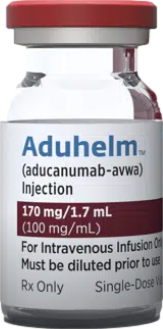 ❖ FDA-approved for: 
    mild Alzheimer’s
❖ Has not been proven to improve clinical outcomes

❖ Aducanumab is associated with 35% risk of brain edema or microhemorrhage. One subject died.
Aducanumab 
(ADUHELM)
a du CAHN ue mab / AD yew helm
“Adult helmet”
2021
$28,200 yearly
Adult, can you maybe ADd yoUr HELMet?
I βet I am a’ loaded with plaques!
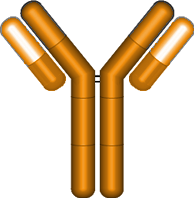 Monoclonal antibody
against amyloid β
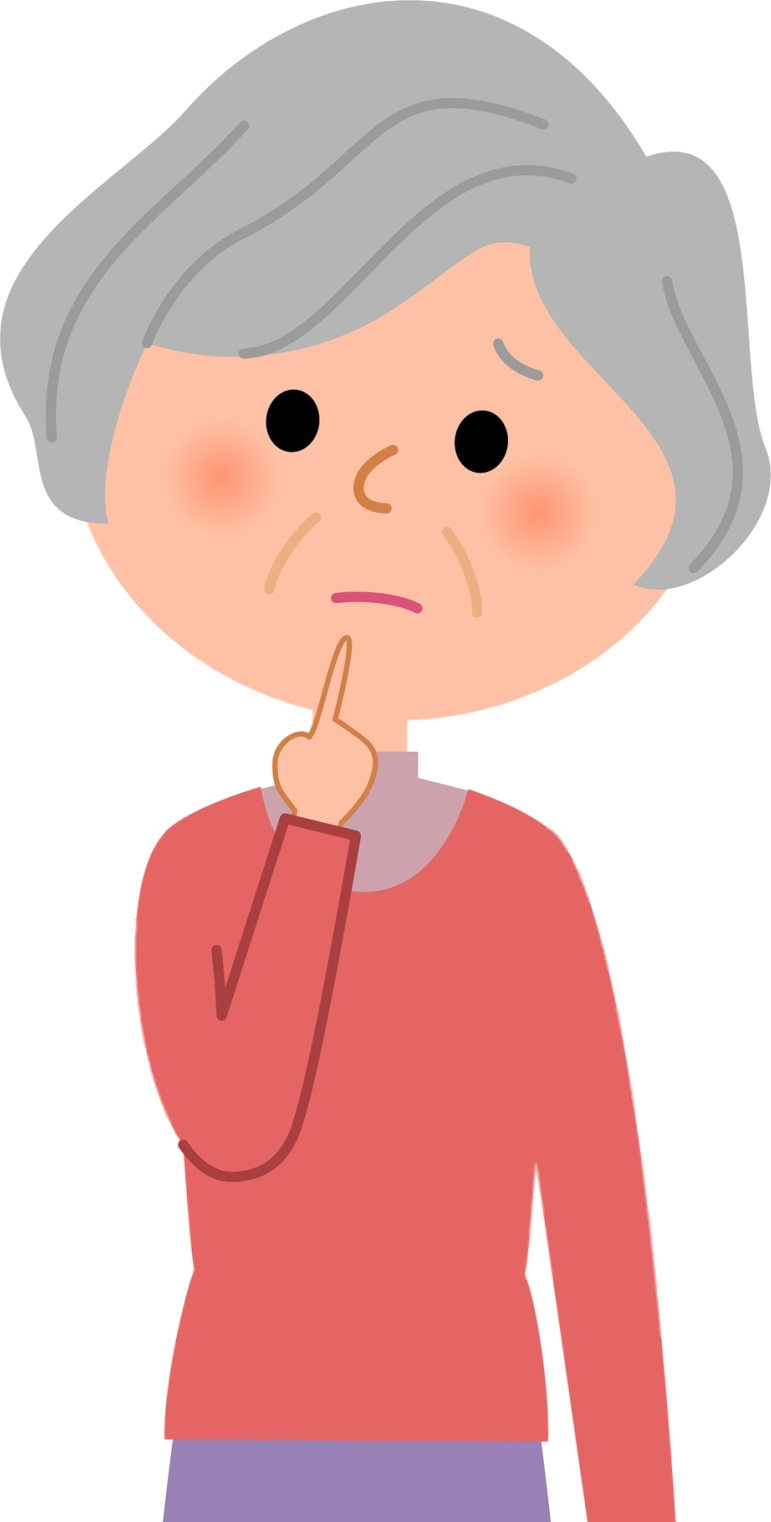 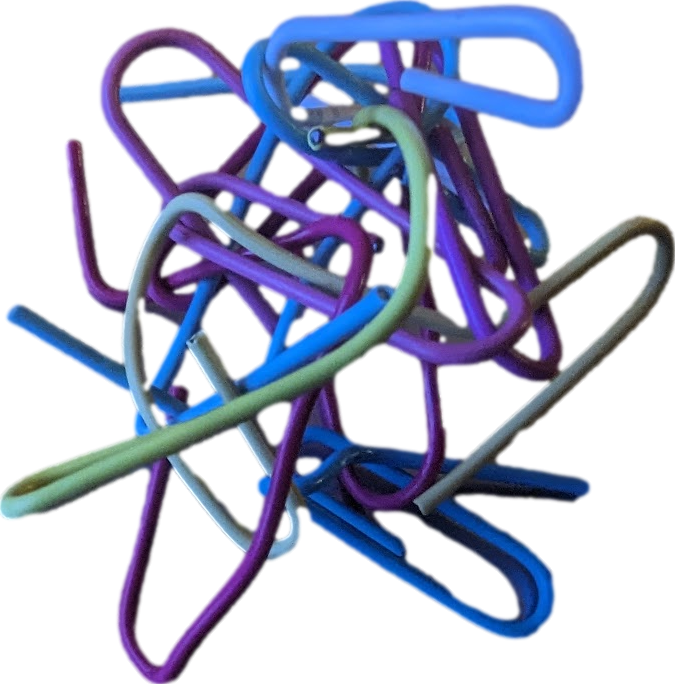 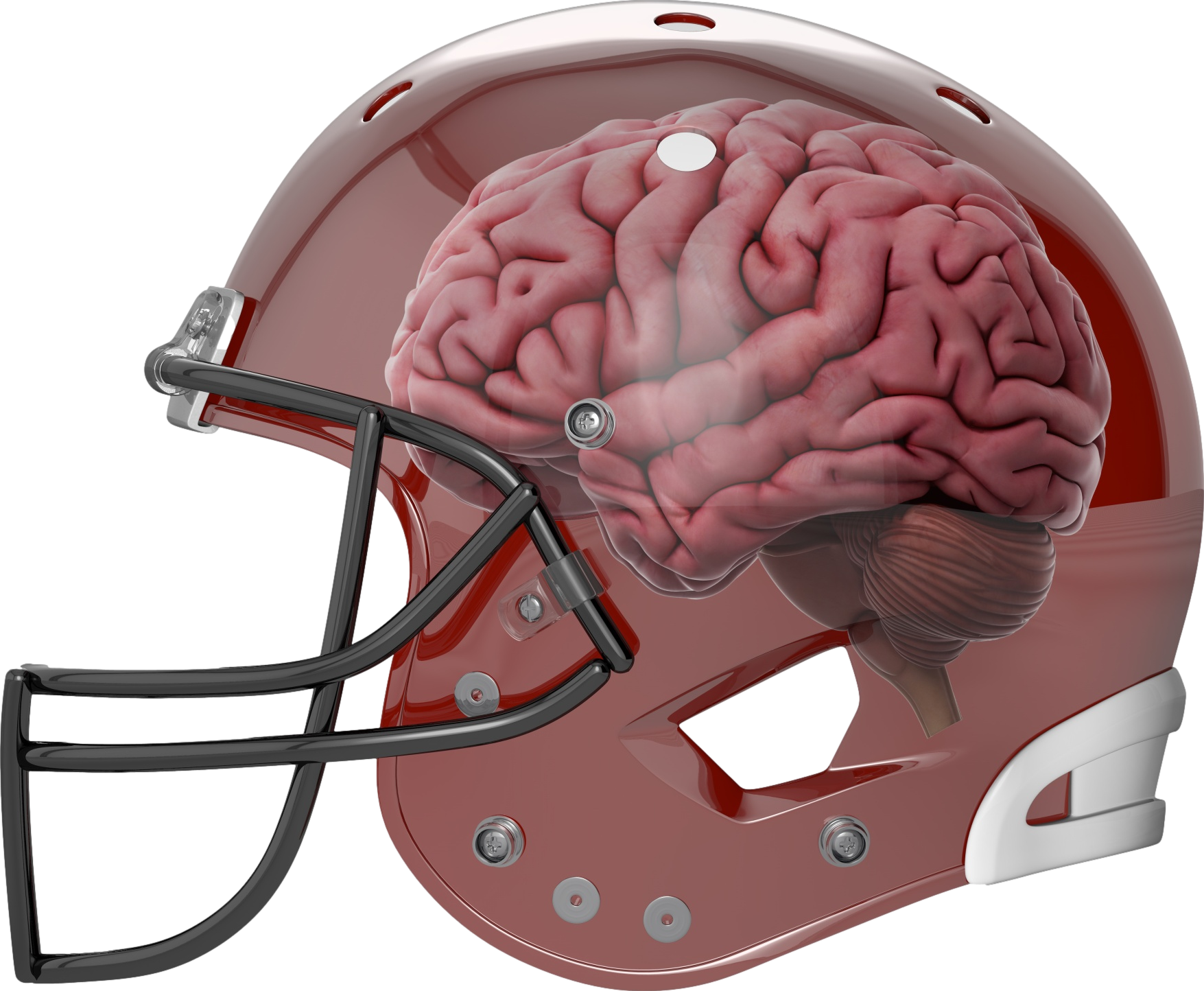 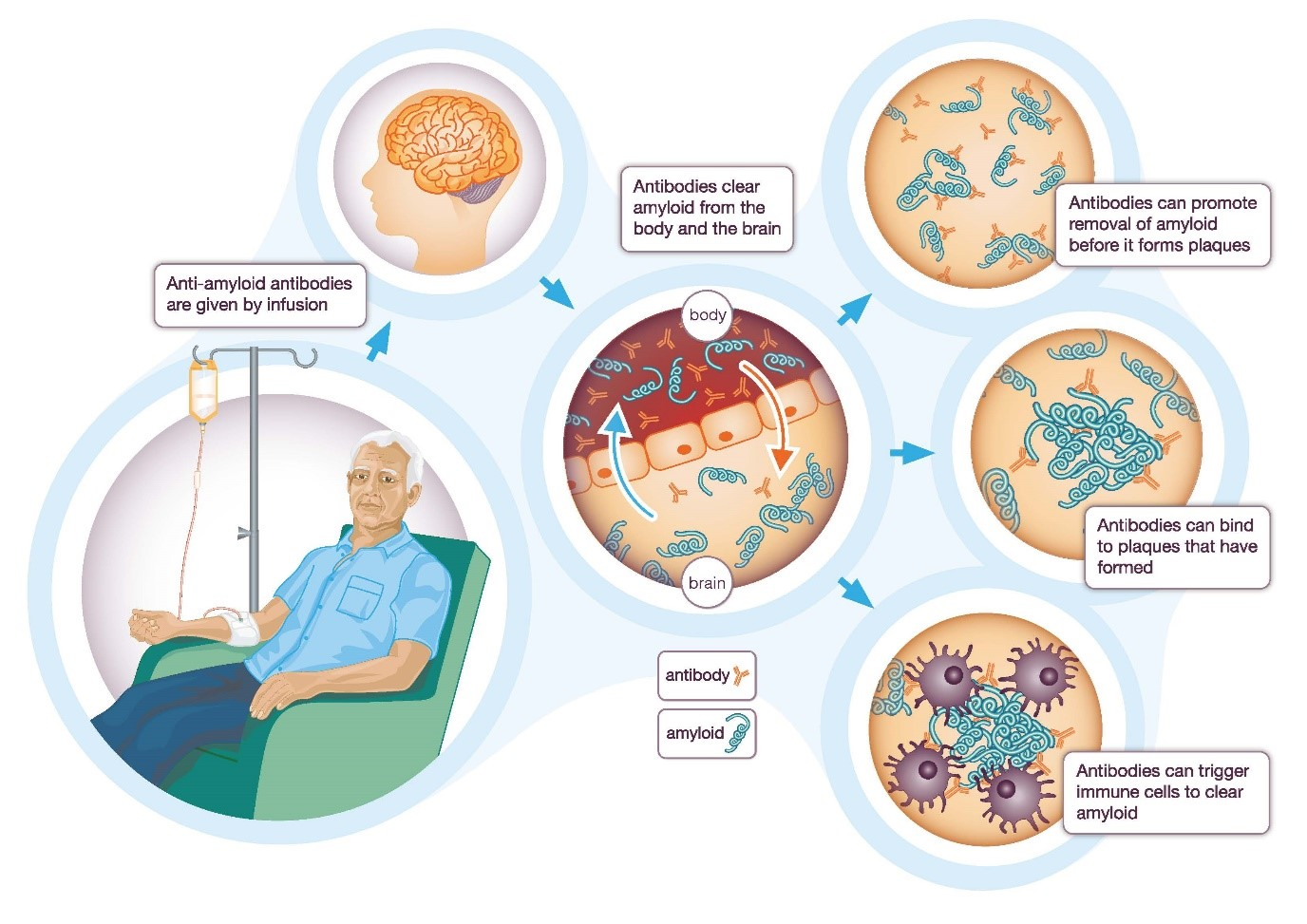 Monoclonal antibodies against beta amyloid plaques
Aducanumab (ADUHELM)
170 
300
mg
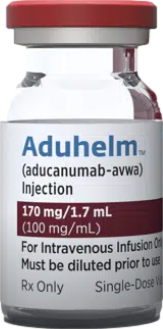 ❖ FDA-approved for: 
    mild Alzheimer’s
❖ Has not been proven to improve clinical outcomes

❖ Aducanumab is associated with 35% risk of brain edema or microhemorrhage. One subject died. 

❖ 24% of patients reported side effects (versus 5% on placebo), most commonly headache.
Aducanumab 
(ADUHELM)
a du CAHN ue mab / AD yew helm
“Adult helmet”
2021
$28,200 yearly
Adult, can you maybe ADd yoUr HELMet?
I βet I am a’ loaded with plaques!
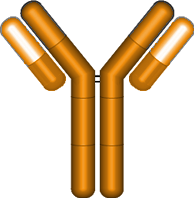 Monoclonal antibody
against amyloid β
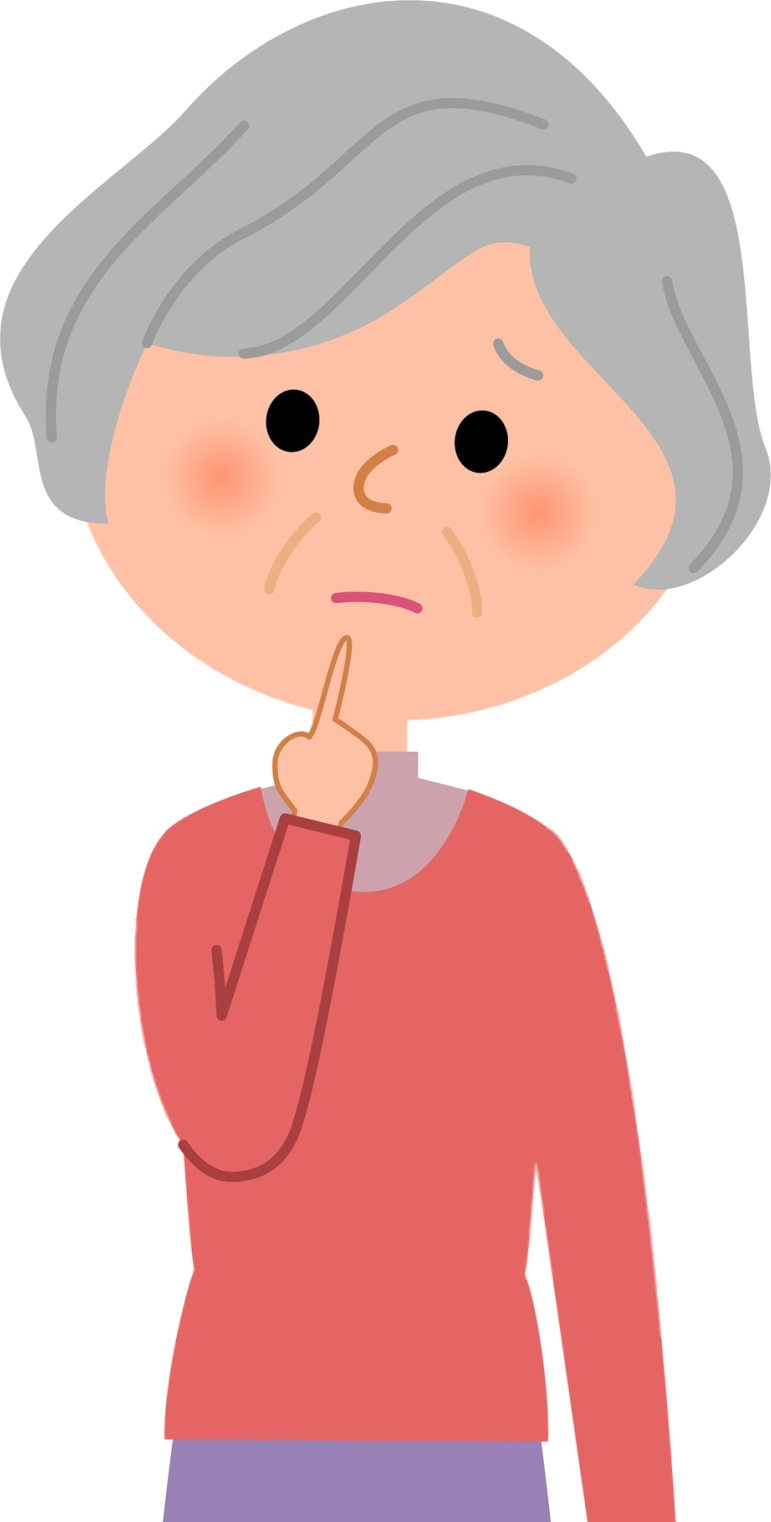 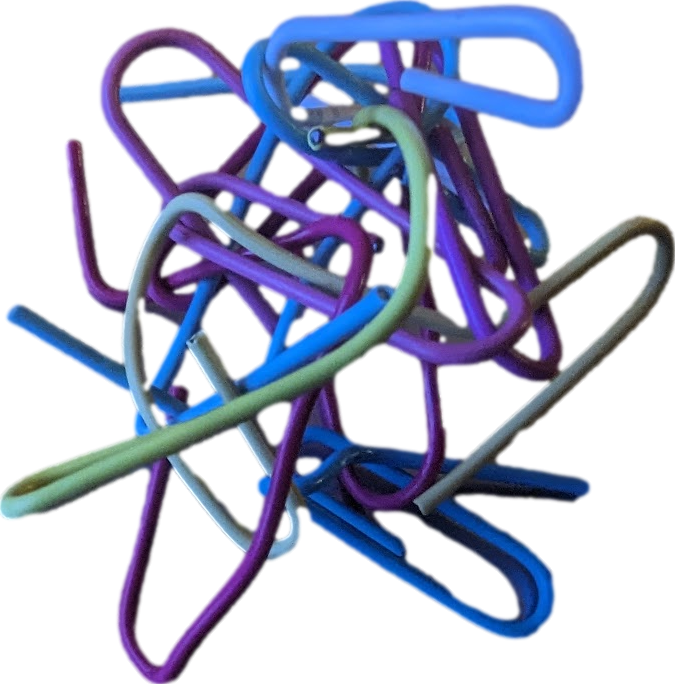 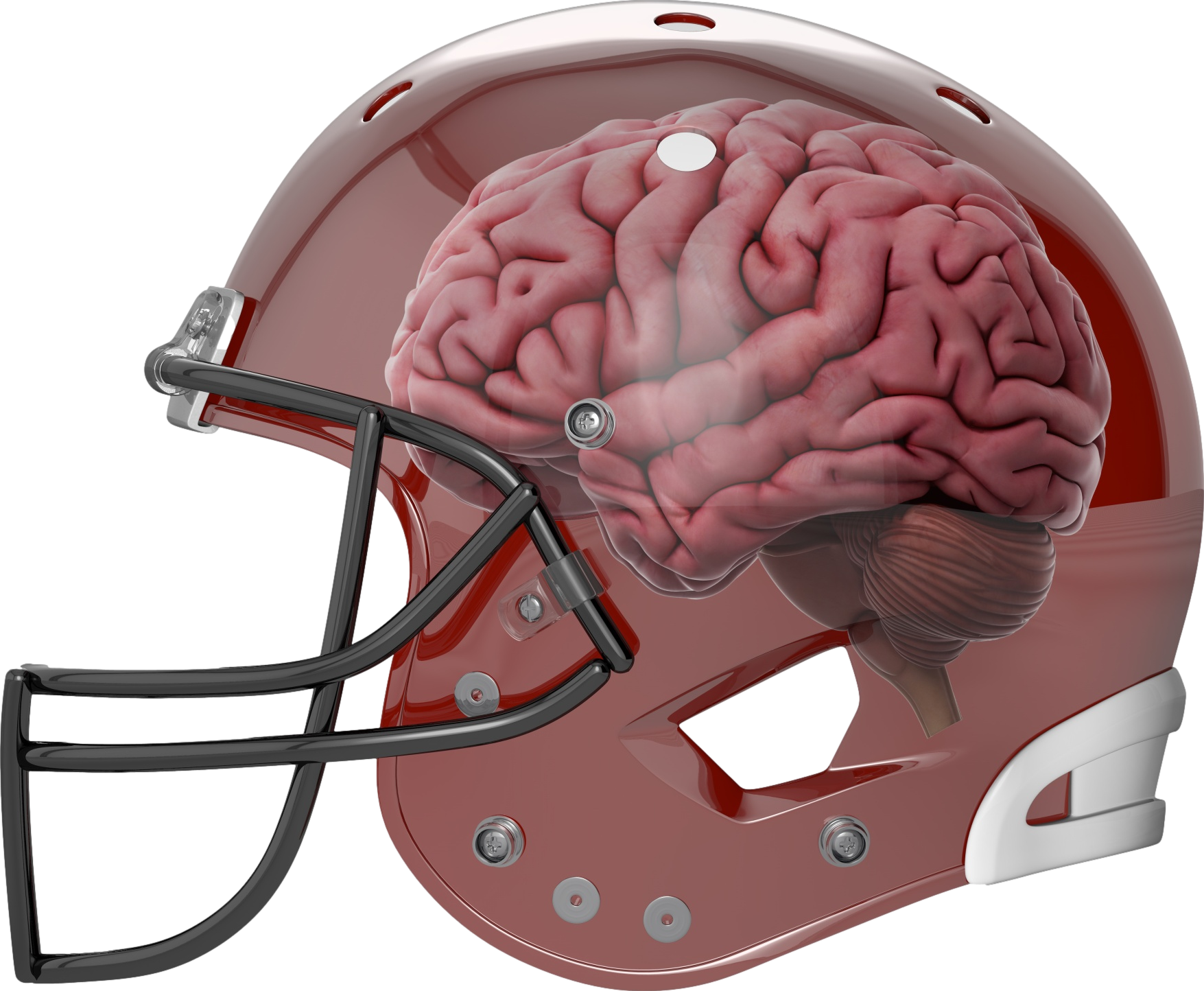 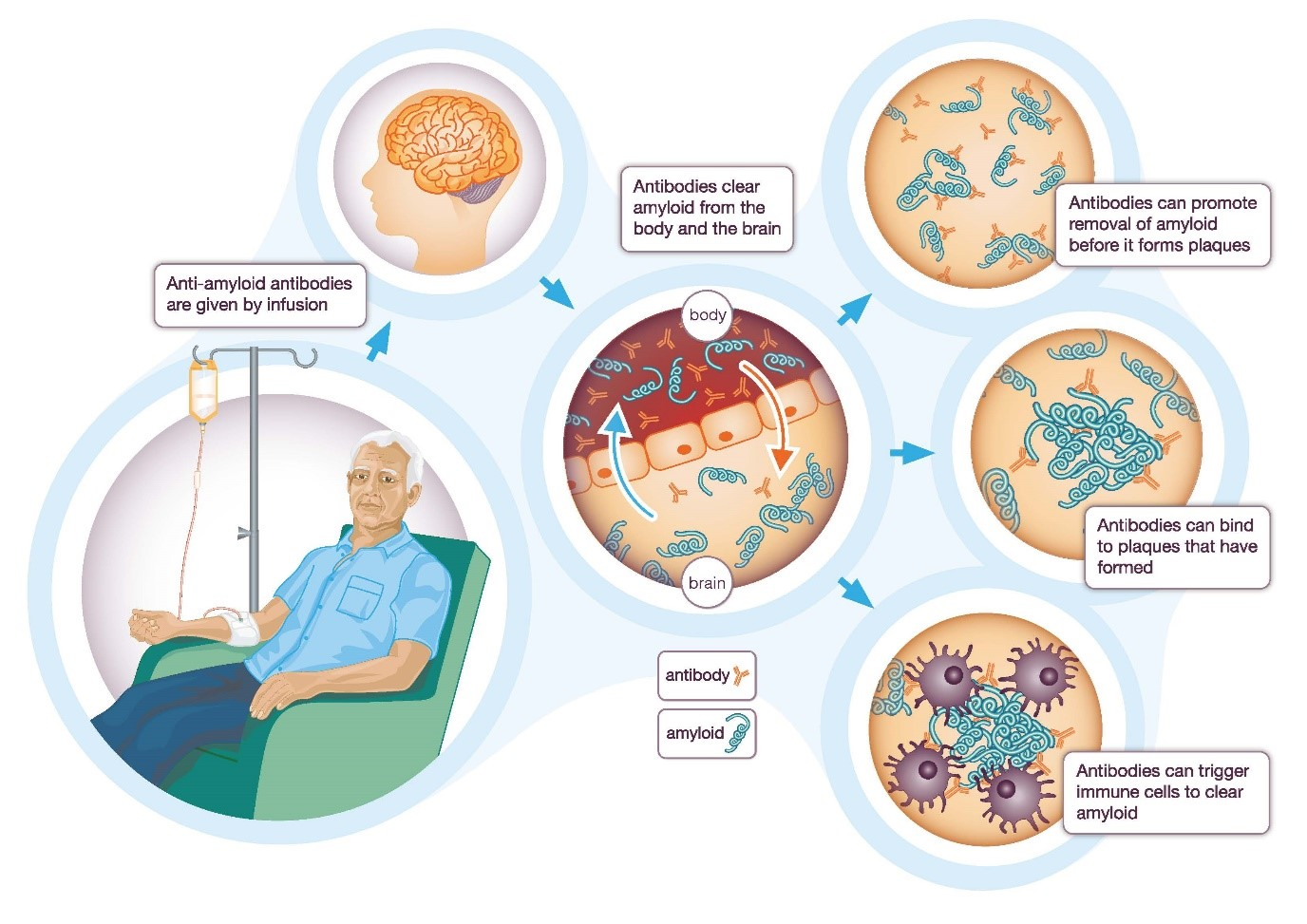 Monoclonal antibodies against beta amyloid plaques
Aducanumab (ADUHELM)
170 
300
mg
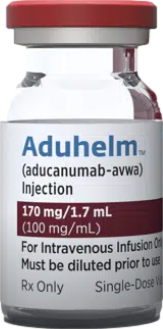 ❖ FDA-approved for: 
    mild Alzheimer’s
❖ Has not been proven to improve clinical outcomes

❖ Aducanumab is associated with 35% risk of brain edema or microhemorrhage. One subject died. 

❖ 24% of patients reported side effects (versus 5% on placebo), most commonly headache. 

❖ 8% of patients experienced confusion / delirium / disorientation / altered mental status (versus 4% with placebo).
Aducanumab 
(ADUHELM)
a du CAHN ue mab / AD yew helm
“Adult helmet”
2021
$28,200 yearly
Adult, can you maybe ADd yoUr HELMet?
I βet I am a’ loaded with plaques!
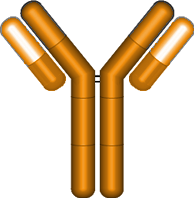 Monoclonal antibody
against amyloid β
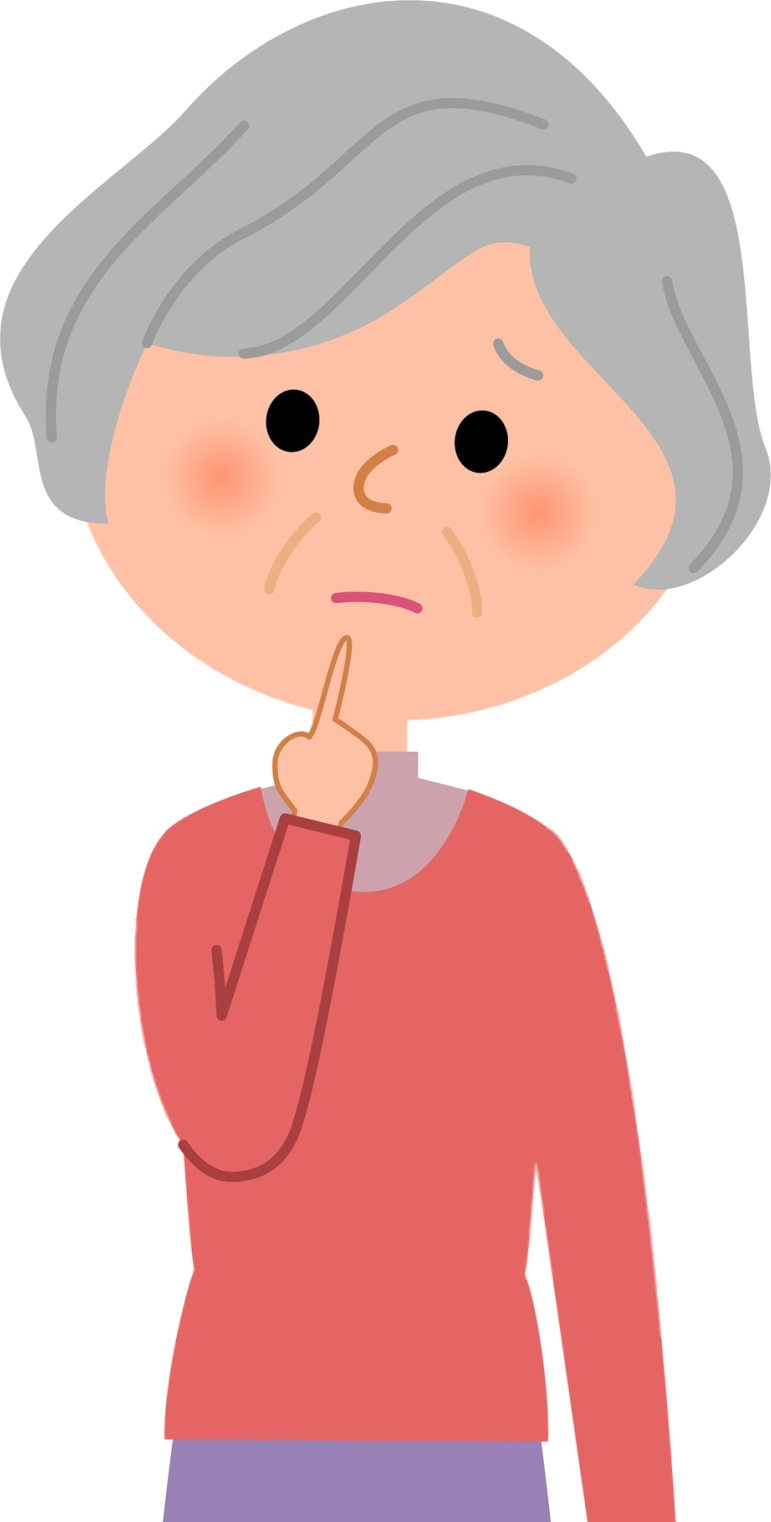 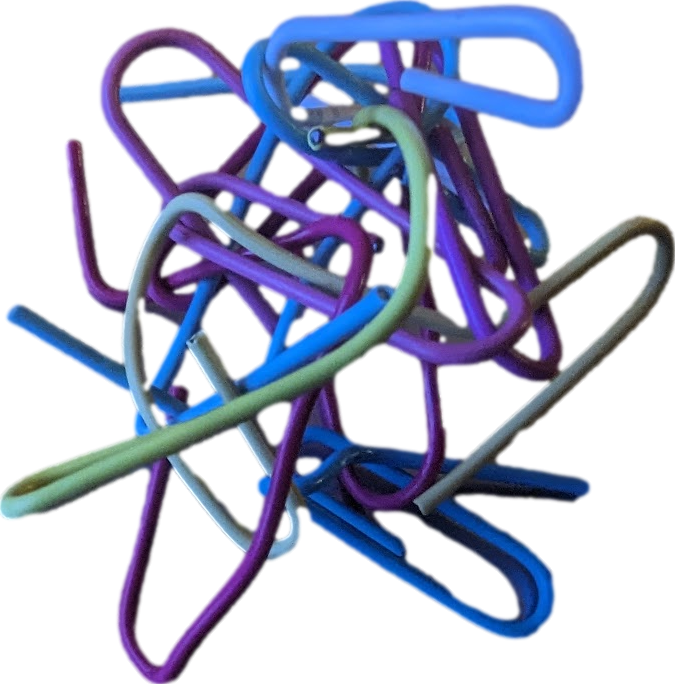 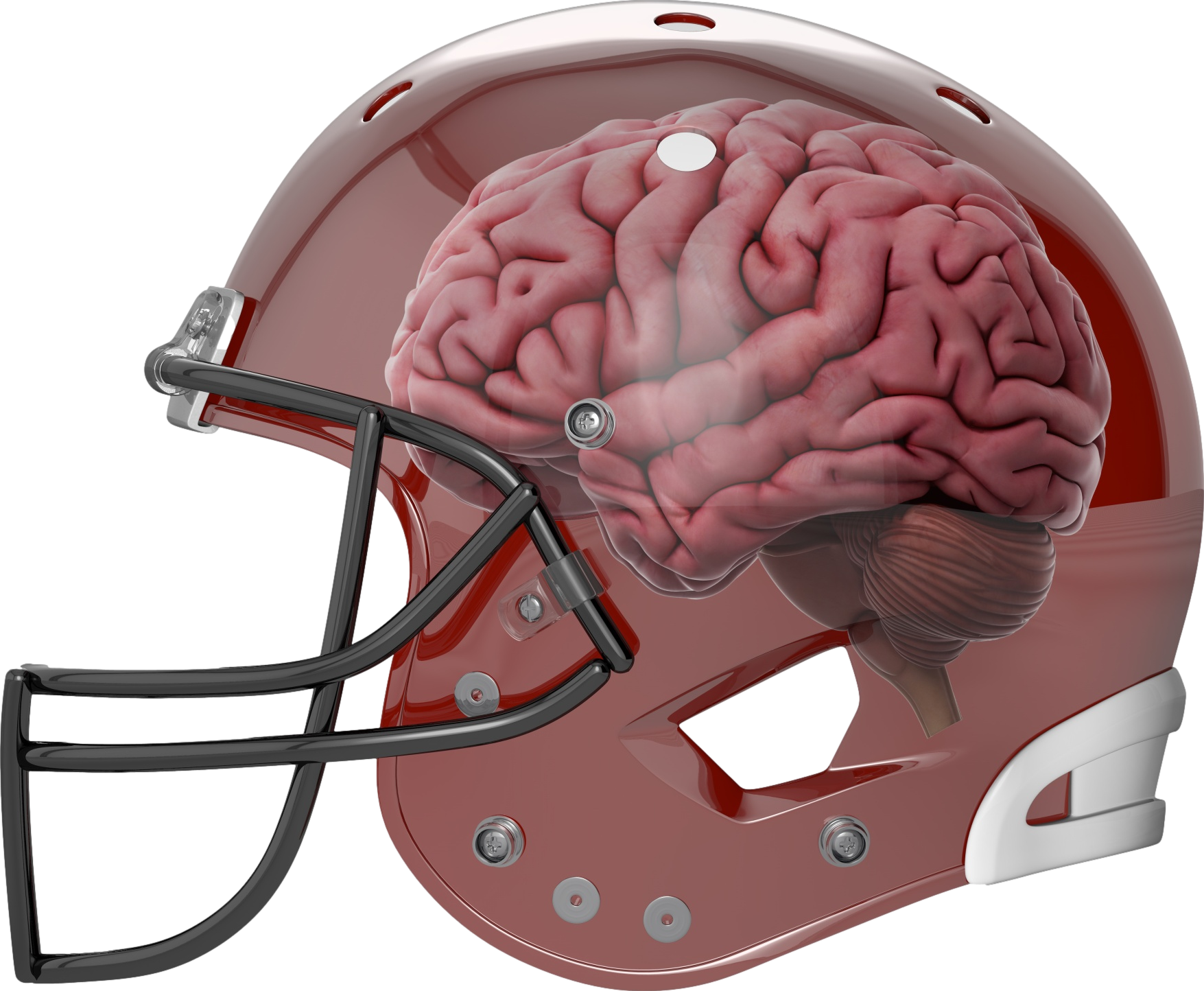 Monoclonal antibodies against beta amyloid plaques
Aducanumab (ADUHELM)
170 
300
mg
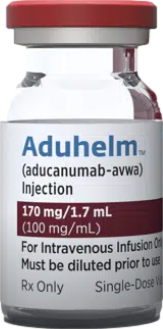 ❖ FDA-approved for: 
    mild Alzheimer’s
❖ Has not been proven to improve clinical outcomes

❖ Aducanumab is associated with 35% risk of brain edema or microhemorrhage. One subject died. 

❖ 24% of patients reported side effects (versus 5% on placebo), most commonly headache. 

❖ 8% of patients experienced confusion / delirium / disorientation / altered mental status (versus 4% with placebo). 

❖ 6% percent of recipients discontinued aducanumab due to side effects.
Aducanumab 
(ADUHELM)
a du CAHN ue mab / AD yew helm
“Adult helmet”
2021
$28,200 yearly
Adult, can you maybe ADd yoUr HELMet?
I βet I am a’ loaded with plaques!
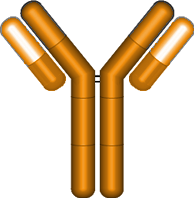 Monoclonal antibody
against amyloid β
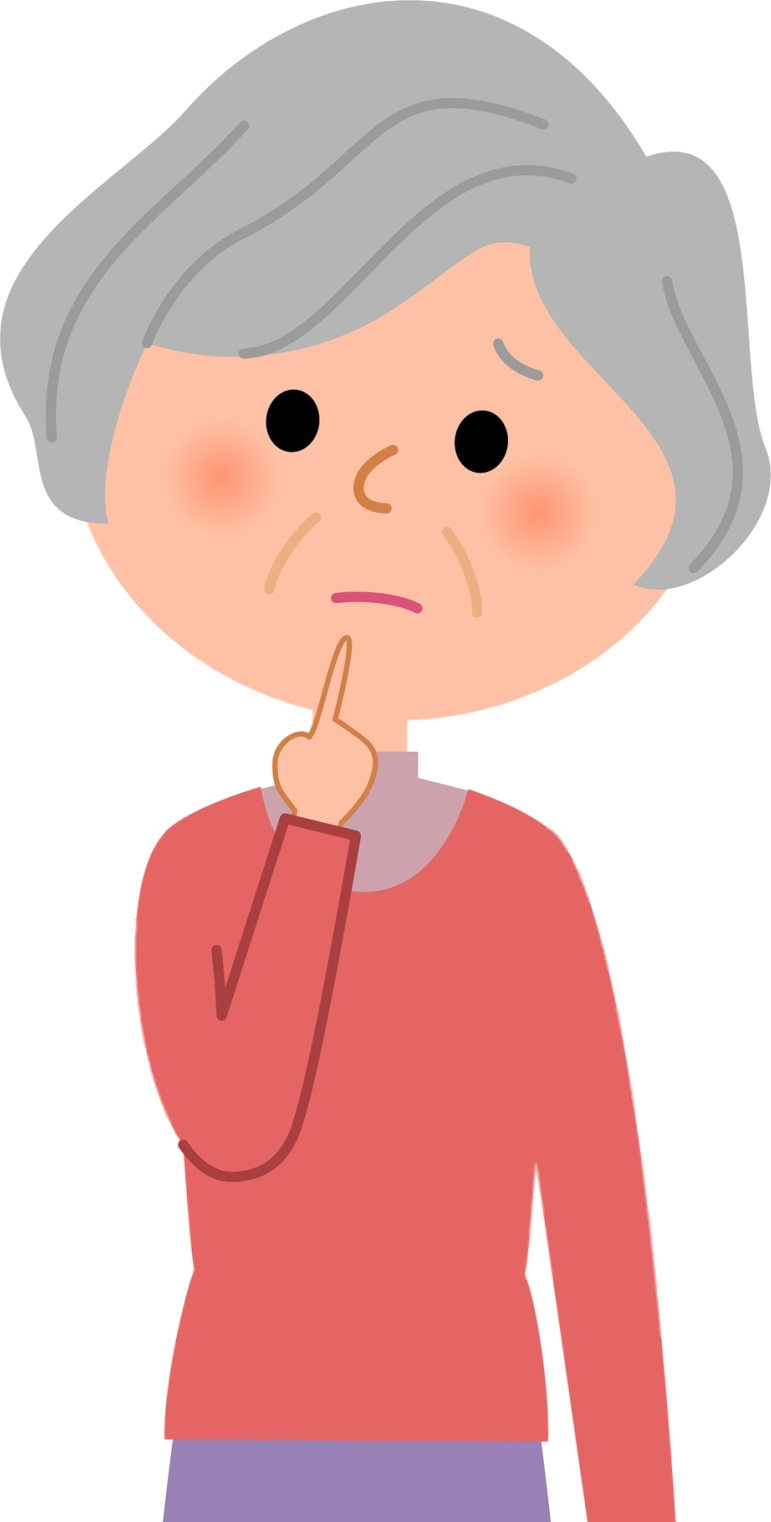 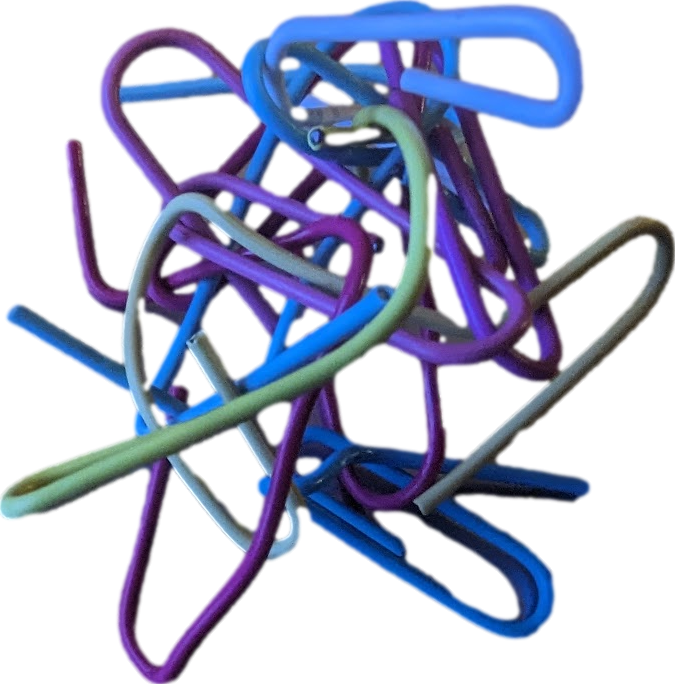 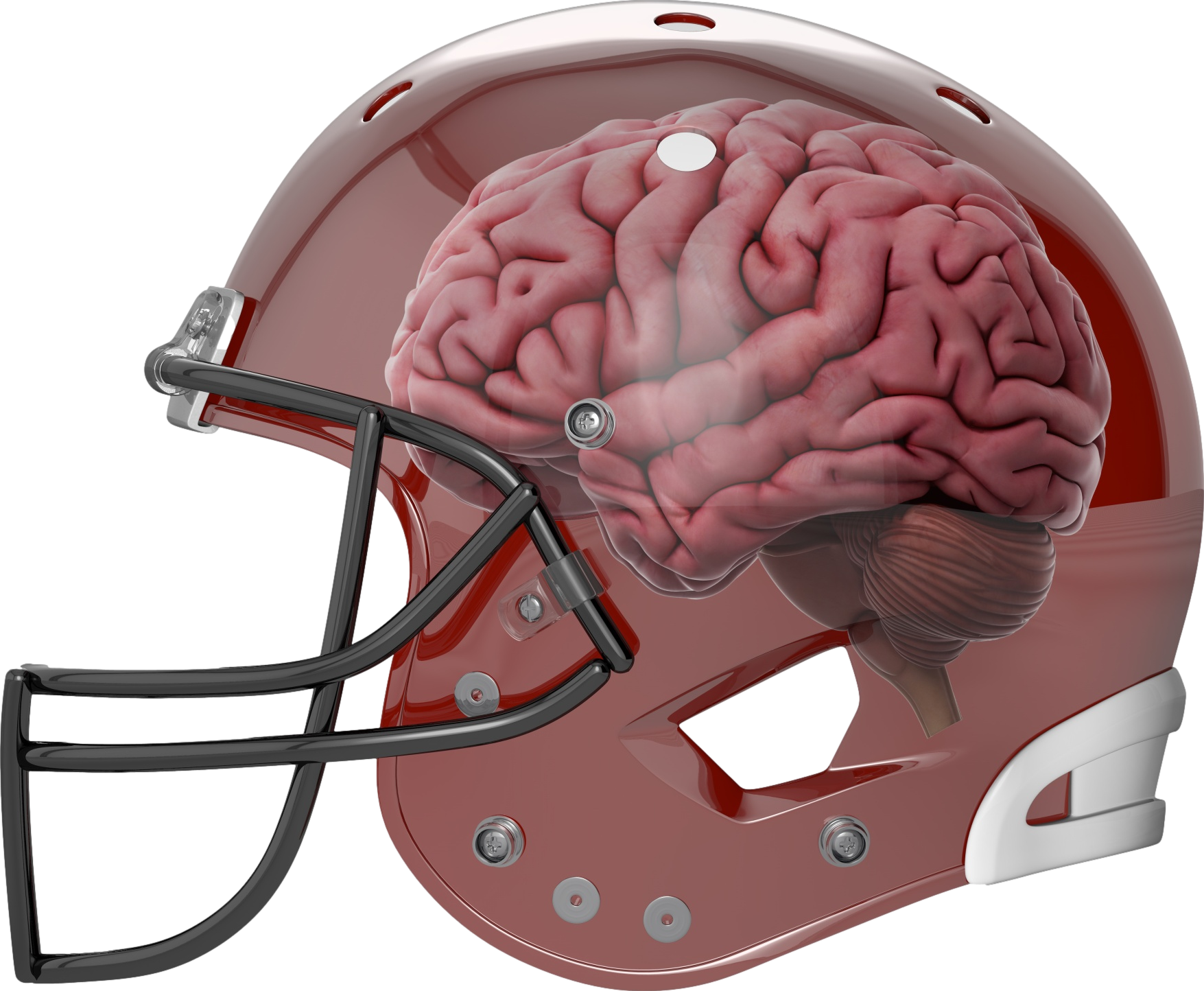 Monoclonal antibodies against beta amyloid plaques
Aducanumab (ADUHELM)
170 
300
mg
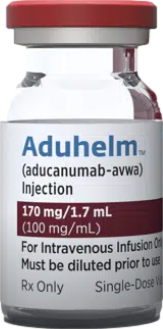 ❖ FDA-approved for: 
    mild Alzheimer’s
❖ Has not been proven to improve clinical outcomes

❖ Aducanumab is associated with 35% risk of brain edema or microhemorrhage. One subject died. 

❖ 24% of patients reported side effects (versus 5% on placebo), most commonly headache. 

❖ 8% of patients experienced confusion / delirium / disorientation / altered mental status (versus 4% with placebo). 

❖ 6% percent of recipients discontinued aducanumab due to side effects. 

❖ Hypersensitivity reactions including angioedema and urticaria have occurred.
Aducanumab 
(ADUHELM)
a du CAHN ue mab / AD yew helm
“Adult helmet”
2021
$28,200 yearly
Adult, can you maybe ADd yoUr HELMet?
I βet I am a’ loaded with plaques!
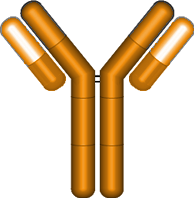 Monoclonal antibody
against amyloid β
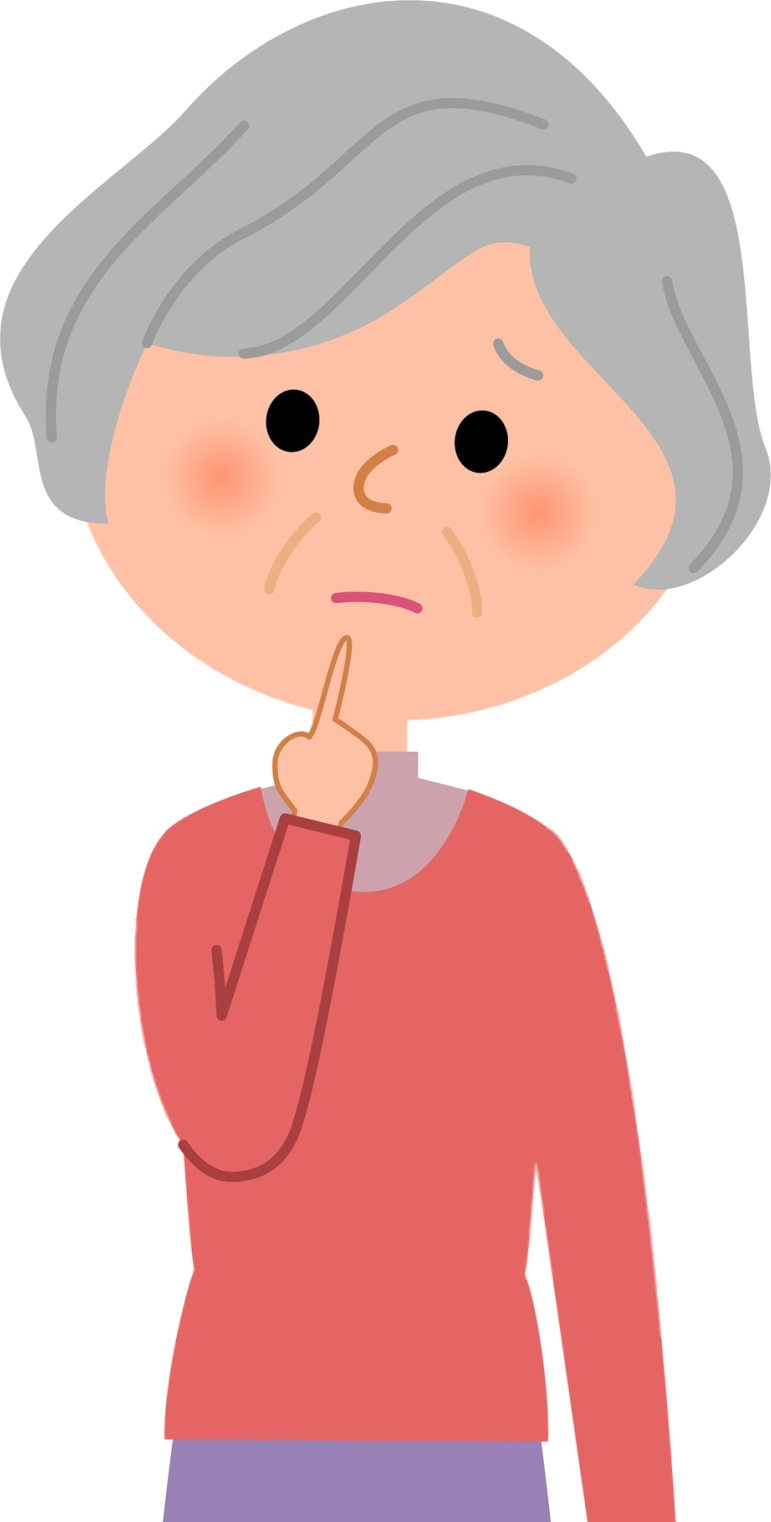 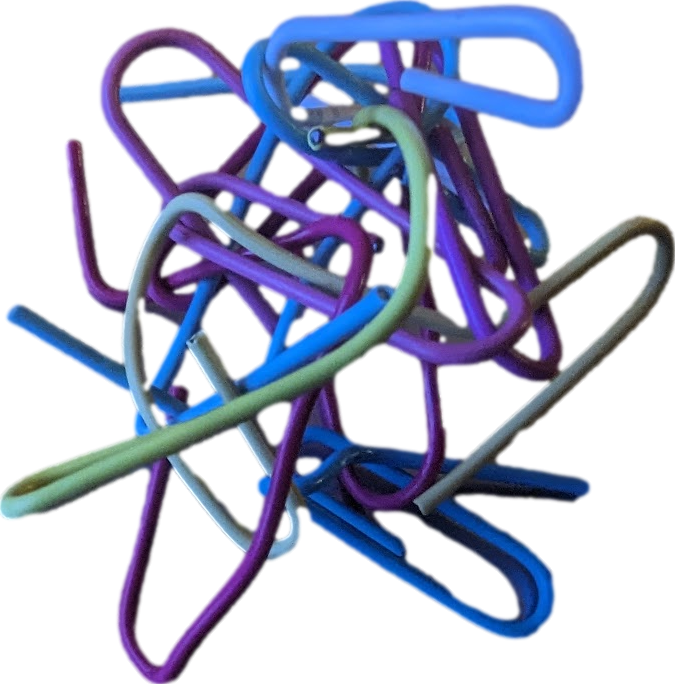 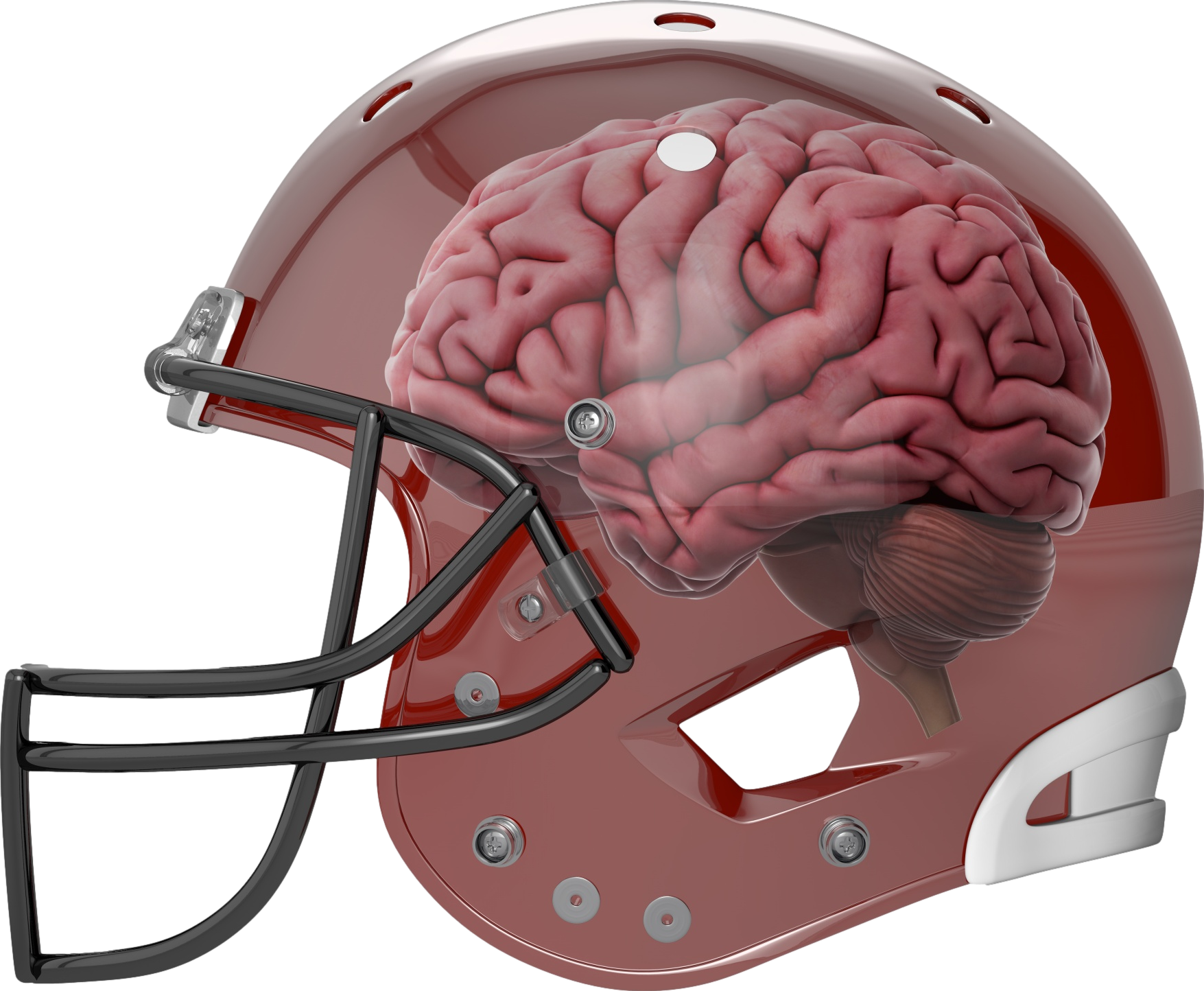 Monoclonal antibodies against beta amyloid plaques
Aducanumab (ADUHELM)
170 
300
mg
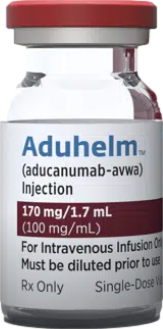 ❖ FDA-approved for: 
    mild Alzheimer’s
❖ Has not been proven to improve clinical outcomes
Aducanumab 
(ADUHELM)
a du CAHN ue mab / AD yew helm
“Adult helmet”
2021
$28,200 yearly
Adult, can you maybe ADd yoUr HELMet?
I βet I am a’ loaded with plaques!
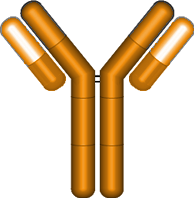 Monoclonal antibody
against amyloid β
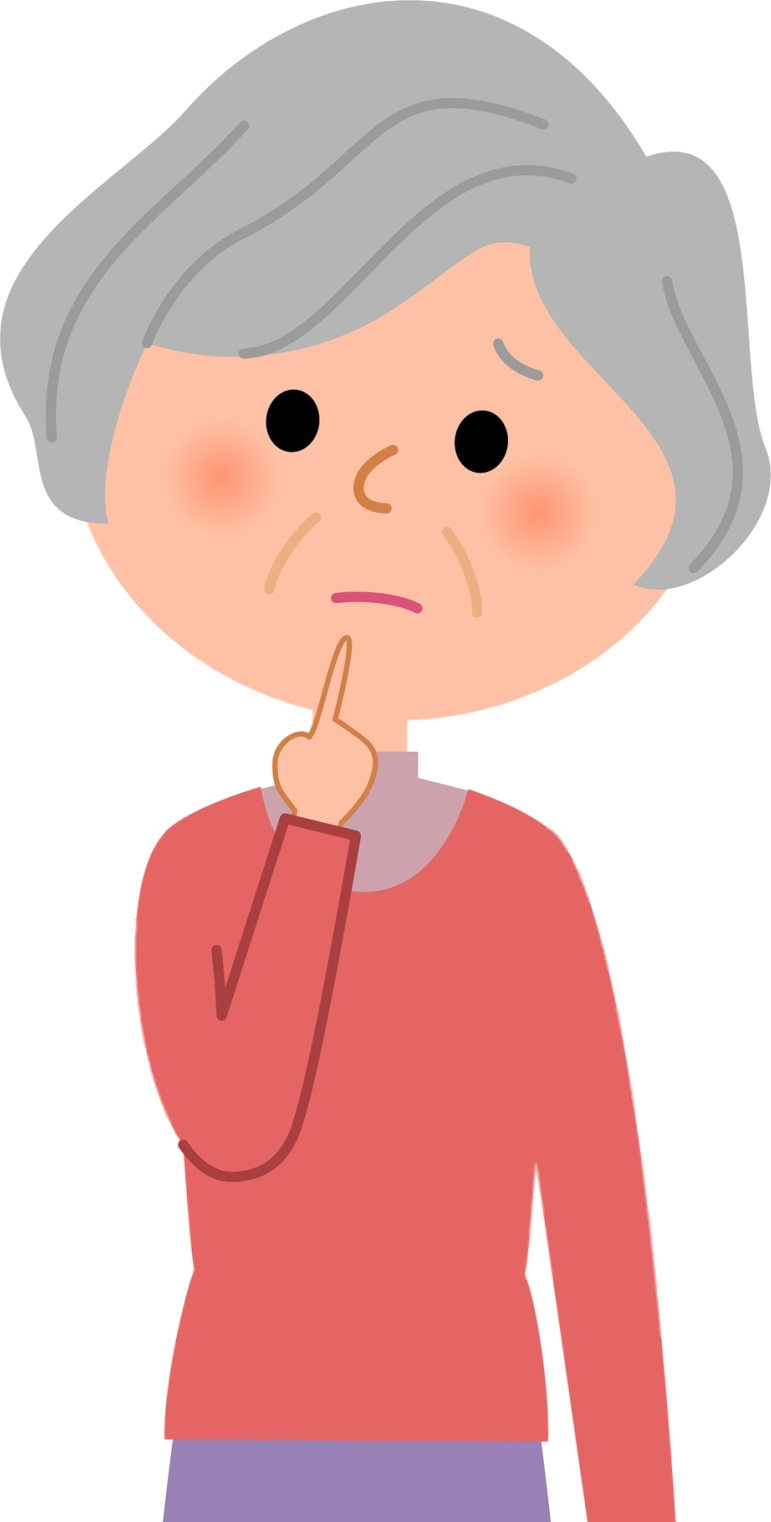 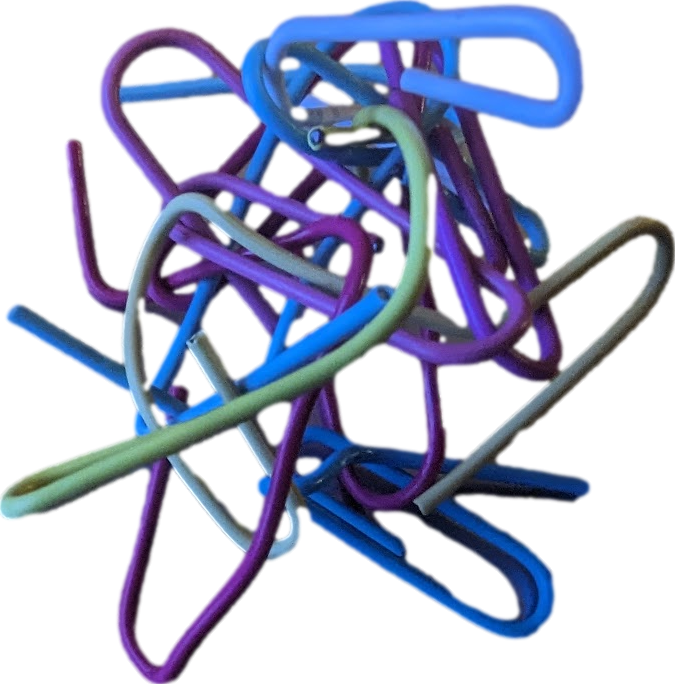 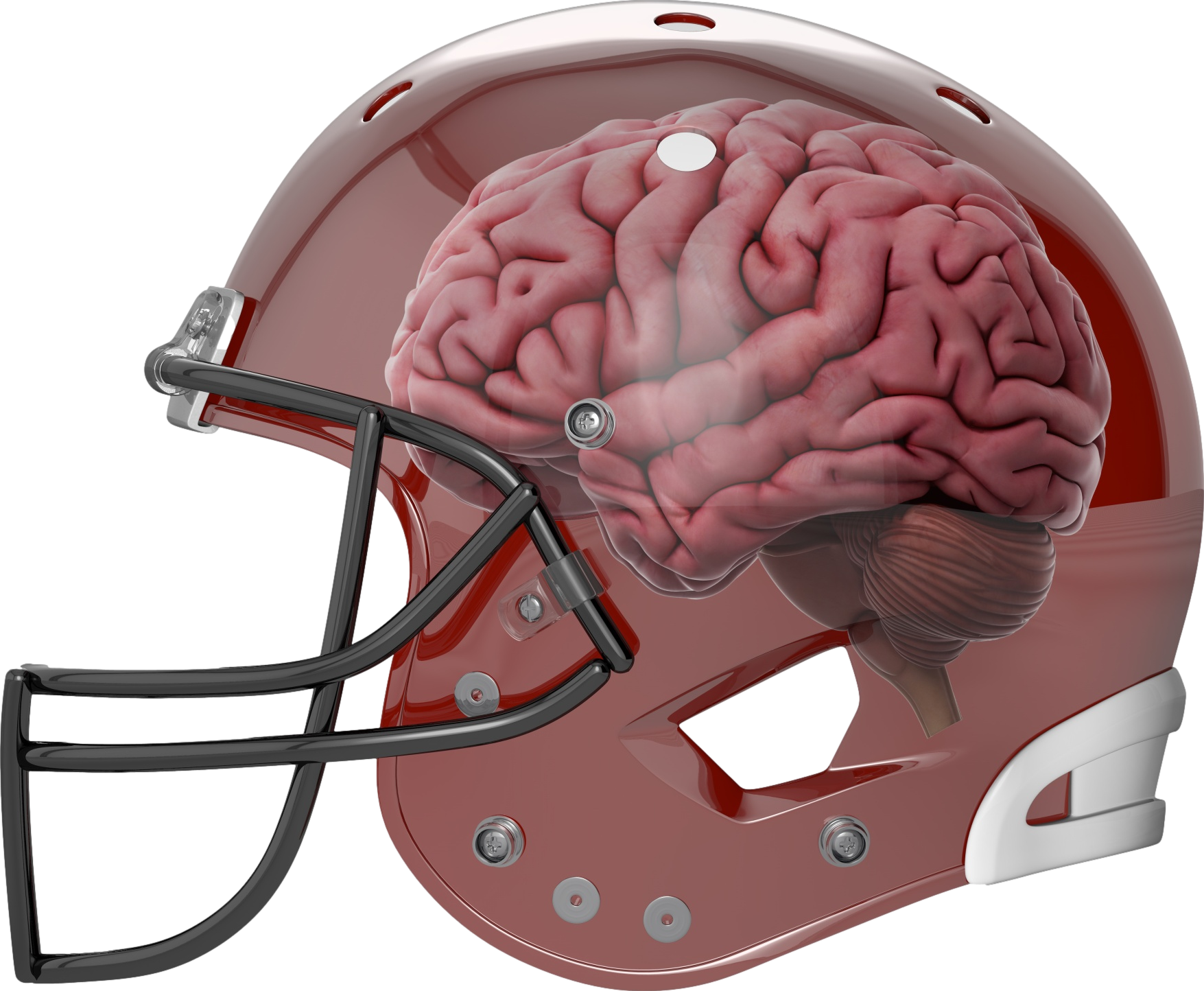 Monoclonal antibodies against beta amyloid plaques
Aducanumab (ADUHELM)
170 
300
mg
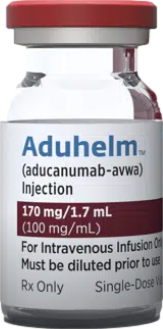 ❖ FDA-approved for: 
    mild Alzheimer’s
❖ Has not been proven to improve clinical outcomes

❖ Once monthly IV dosing
Aducanumab 
(ADUHELM)
a du CAHN ue mab / AD yew helm
“Adult helmet”
2021
$28,200 yearly
Adult, can you maybe ADd yoUr HELMet?
I βet I am a’ loaded with plaques!
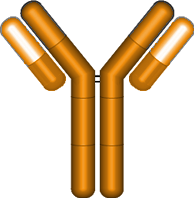 Monoclonal antibody
against amyloid β
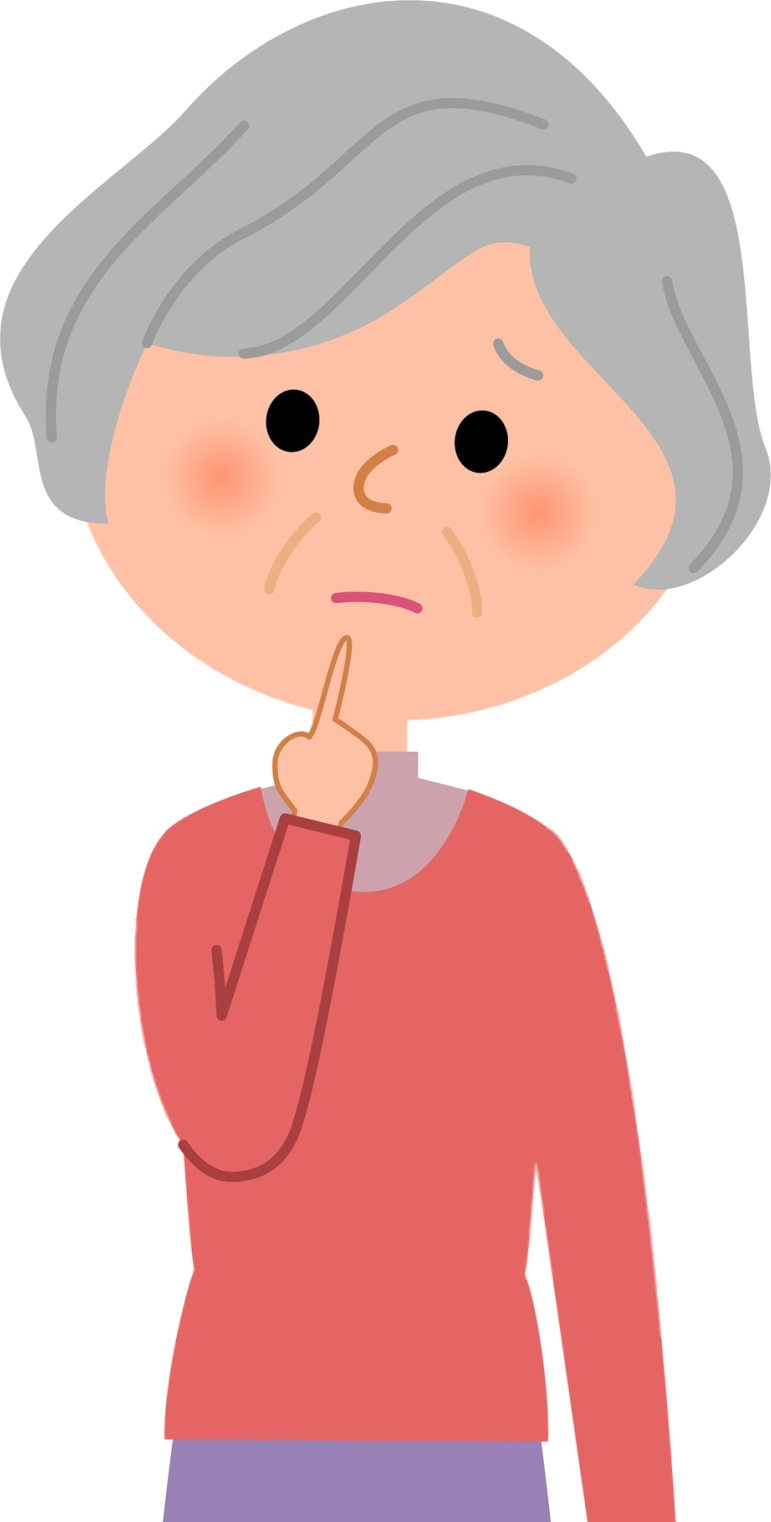 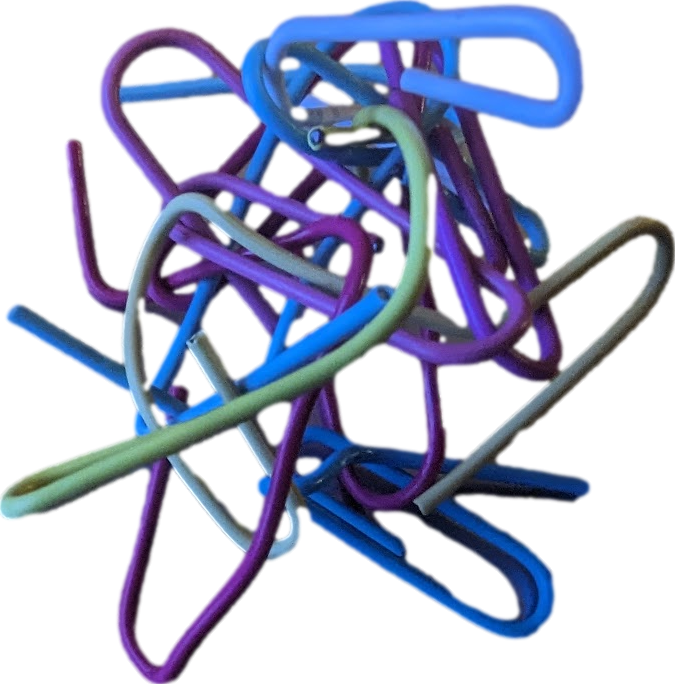 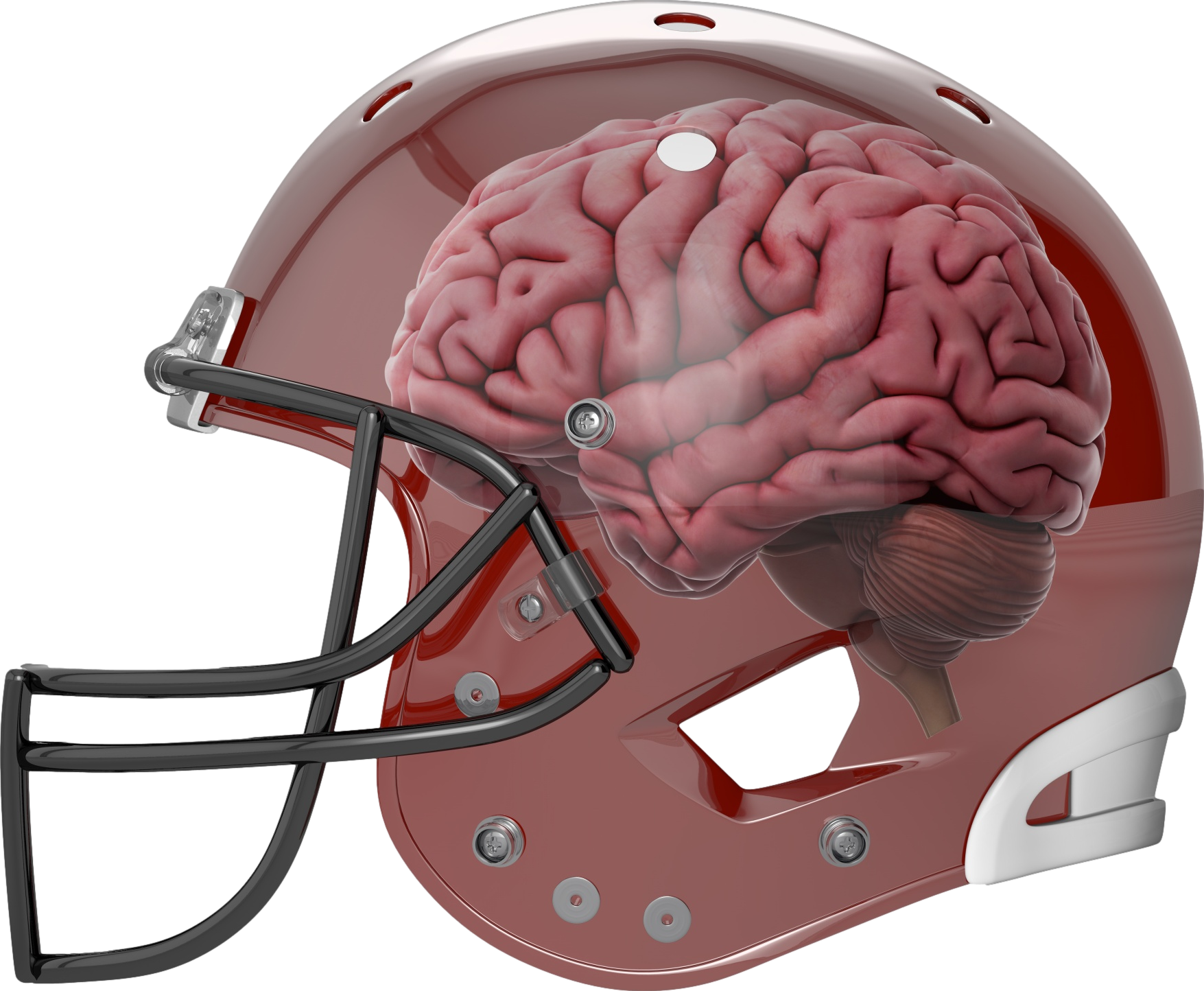 Monoclonal antibodies against beta amyloid plaques
Aducanumab (ADUHELM)
170 
300
mg
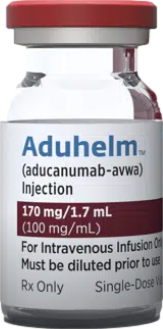 ❖ FDA-approved for: 
    mild Alzheimer’s
❖ Has not been proven to improve clinical outcomes

❖ Once monthly IV dosing

❖ Duration of the clinical trial was 1 year
Aducanumab 
(ADUHELM)
a du CAHN ue mab / AD yew helm
“Adult helmet”
2021
$28,200 yearly
Adult, can you maybe ADd yoUr HELMet?
I βet I am a’ loaded with plaques!
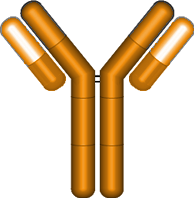 Monoclonal antibody
against amyloid β
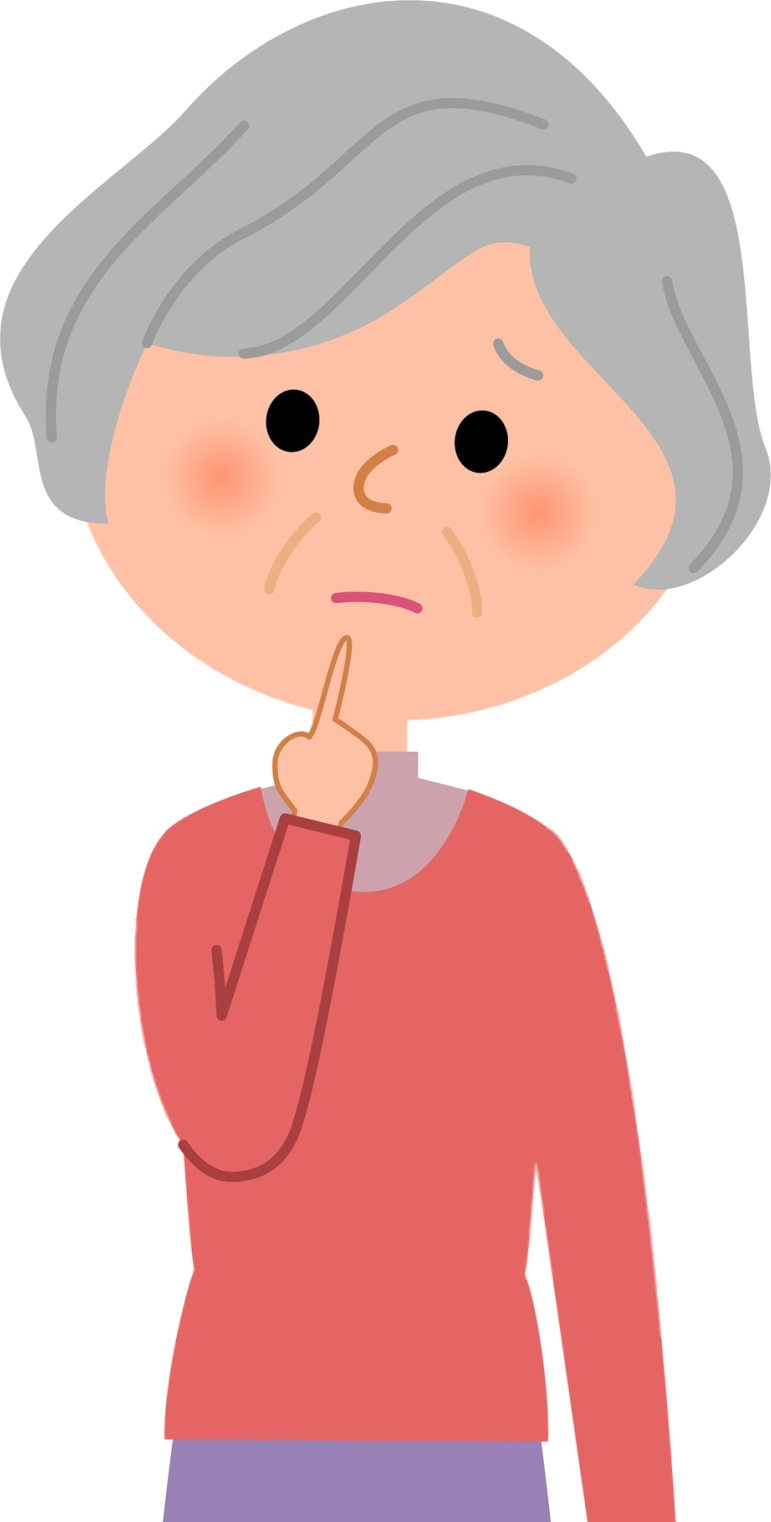 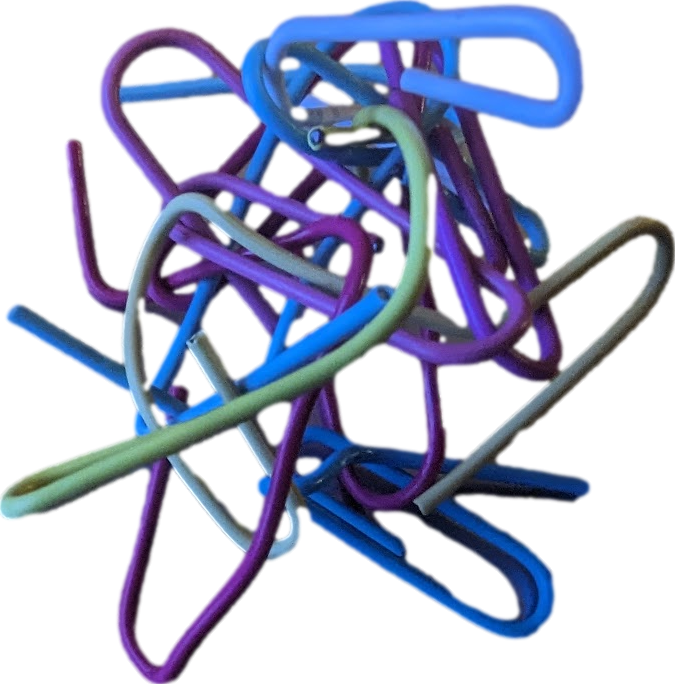 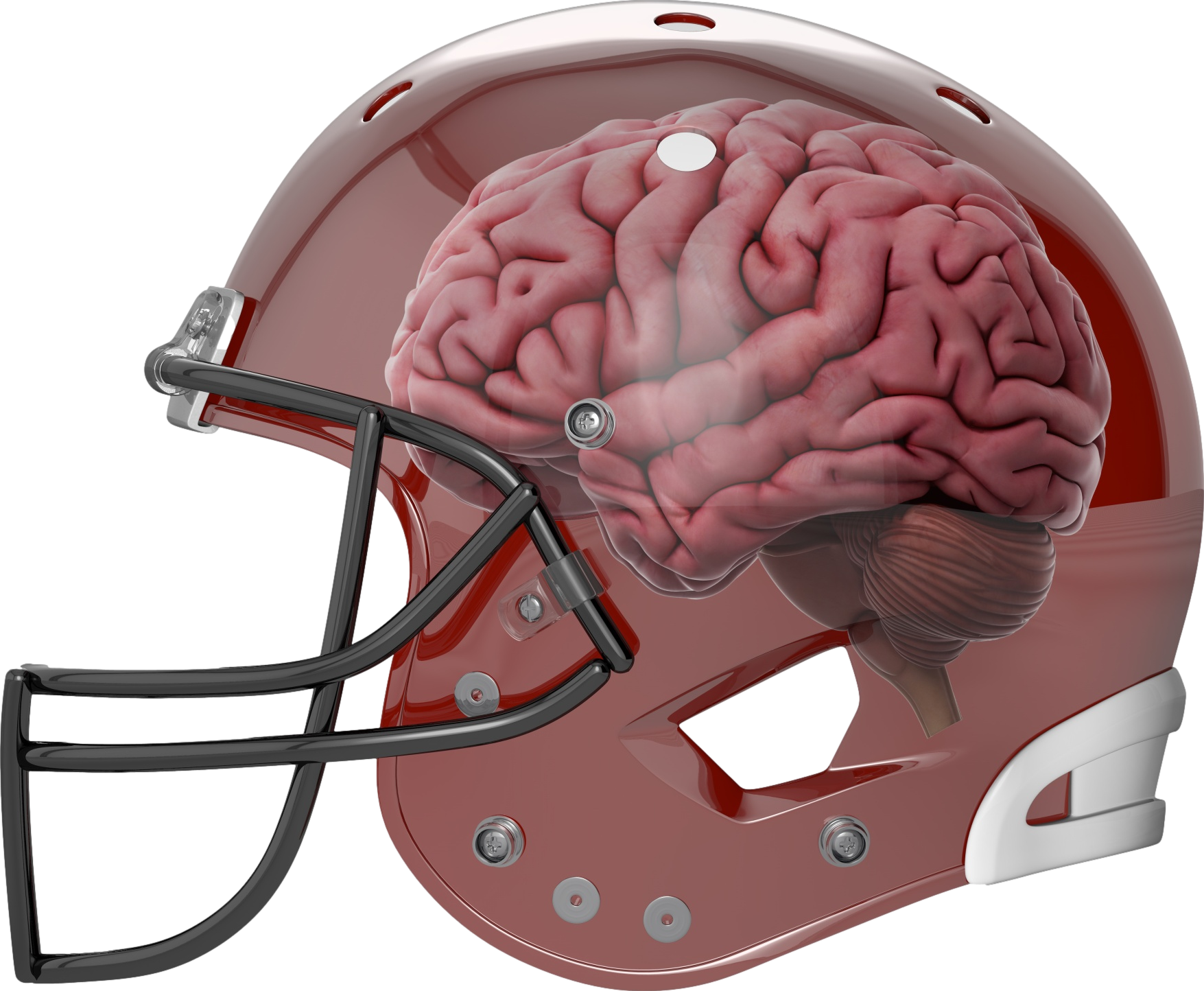 Monoclonal antibodies against beta amyloid plaques
Aducanumab (ADUHELM)
170 
300
mg
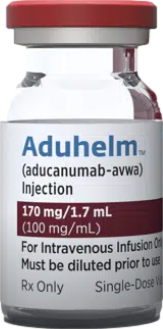 ❖ FDA-approved for: 
    mild Alzheimer’s
❖ Has not been proven to improve clinical outcomes

❖ Once monthly IV dosing

❖ Duration of the clinical trial was 1 year

❖ No contraindications
Aducanumab 
(ADUHELM)
a du CAHN ue mab / AD yew helm
“Adult helmet”
2021
$28,200 yearly
Adult, can you maybe ADd yoUr HELMet?
I βet I am a’ loaded with plaques!
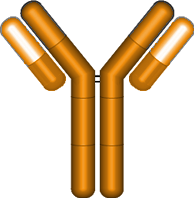 Monoclonal antibody
against amyloid β
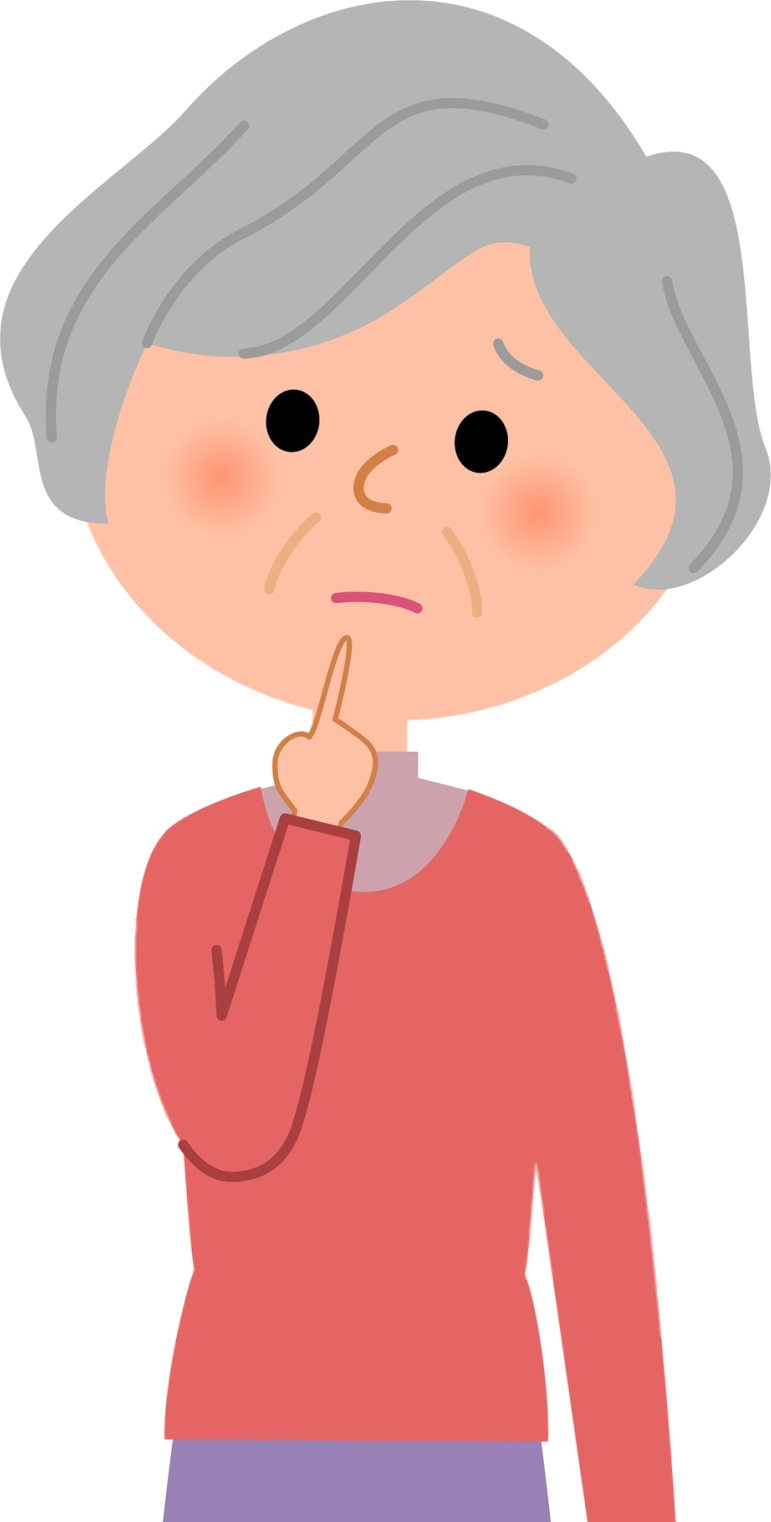 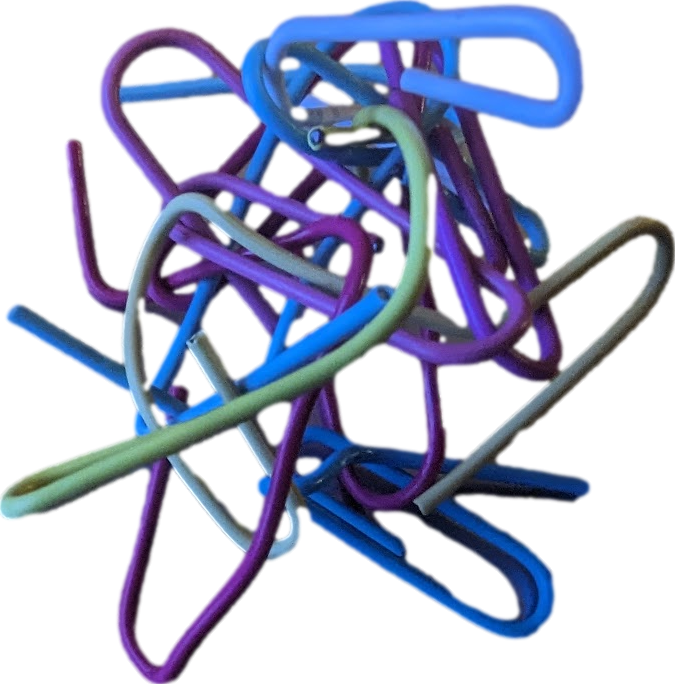 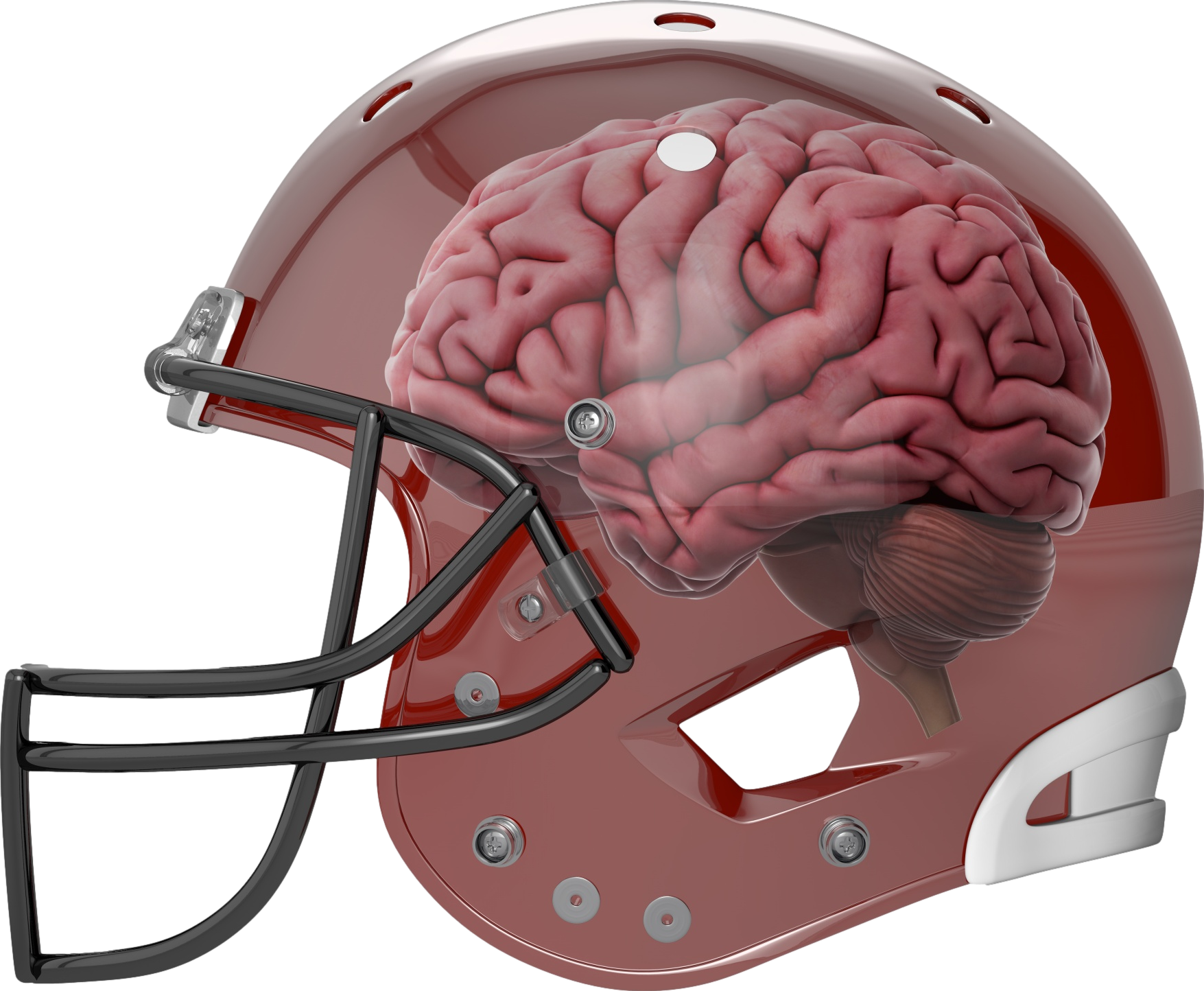 Monoclonal antibodies against beta amyloid plaques
Aducanumab (ADUHELM)
170 
300
mg
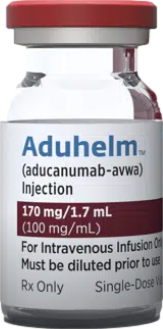 ❖ FDA-approved for: 
    mild Alzheimer’s
❖ Has not been proven to improve clinical outcomes

❖ Once monthly IV dosing

❖ Duration of the clinical trial was 1 year

❖ No contraindications

❖ The dose must be titrated with full strength not reached until the 7th monthly infusion.
Aducanumab 
(ADUHELM)
a du CAHN ue mab / AD yew helm
“Adult helmet”
2021
$28,200 yearly
Adult, can you maybe ADd yoUr HELMet?
I βet I am a’ loaded with plaques!
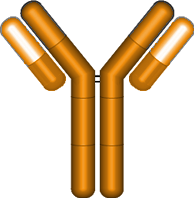 Monoclonal antibody
against amyloid β
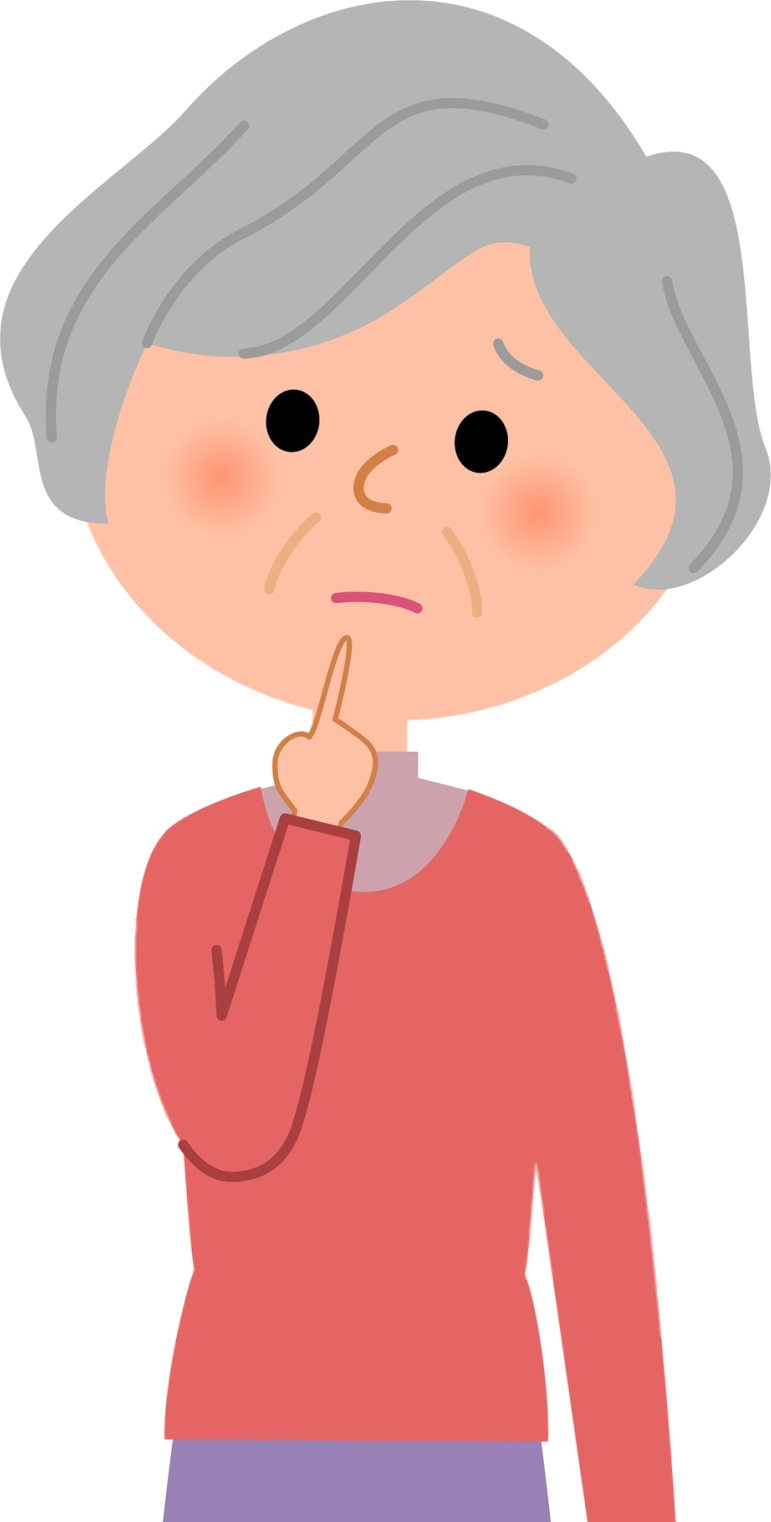 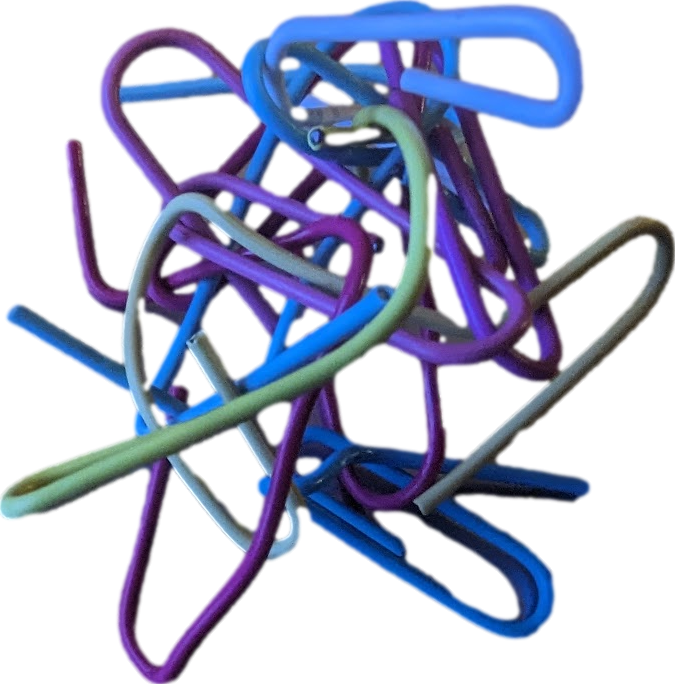 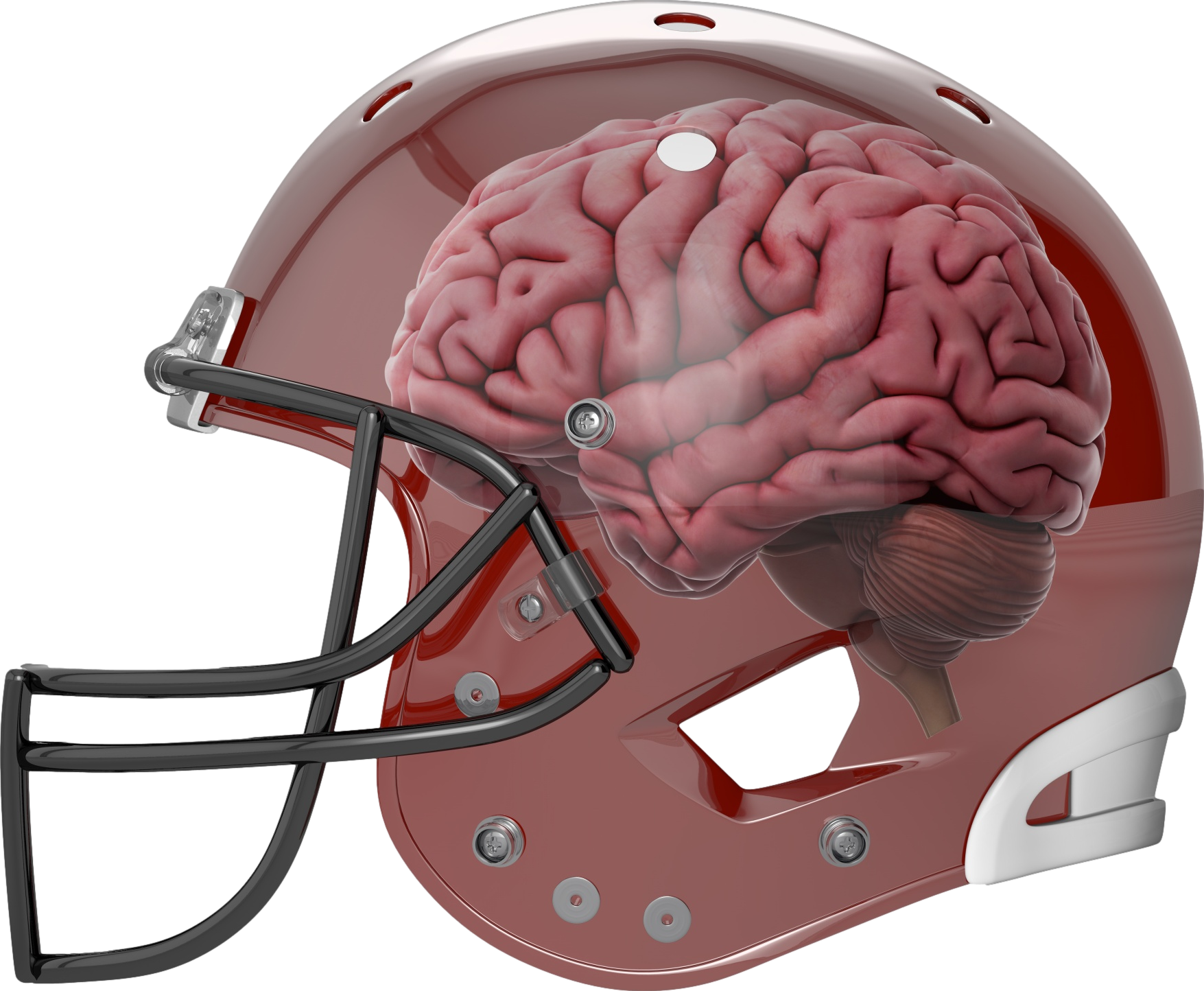 Monoclonal antibodies against beta amyloid plaques
Aducanumab (ADUHELM)
170 
300
mg
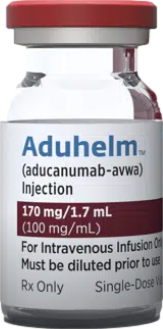 ❖ FDA-approved for: 
    mild Alzheimer’s
❖ Has not been proven to improve clinical outcomes
Aducanumab 
(ADUHELM)
a du CAHN ue mab / AD yew helm
“Adult helmet”
2021
$28,200 yearly
Adult, can you maybe ADd yoUr HELMet?
I βet I am a’ loaded with plaques!
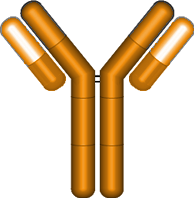 Monoclonal antibody
against amyloid β
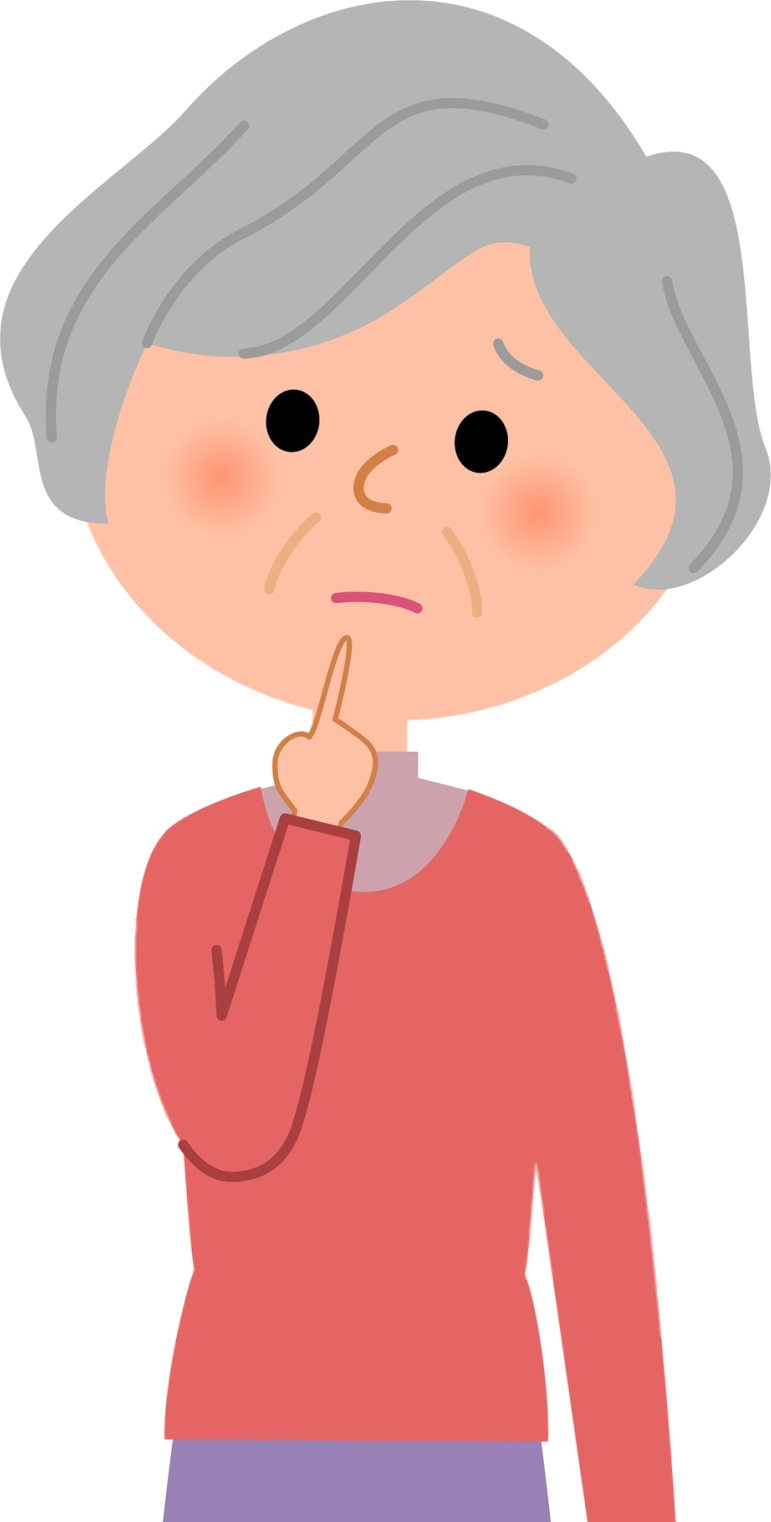 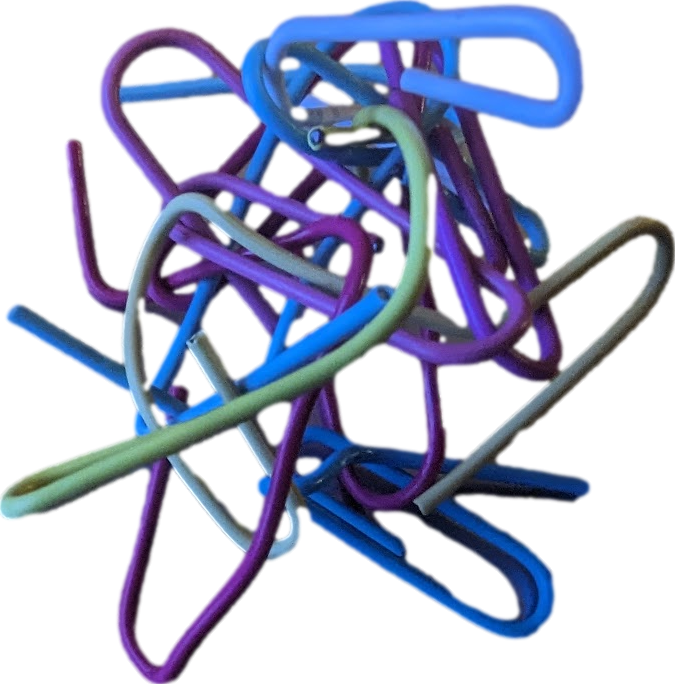 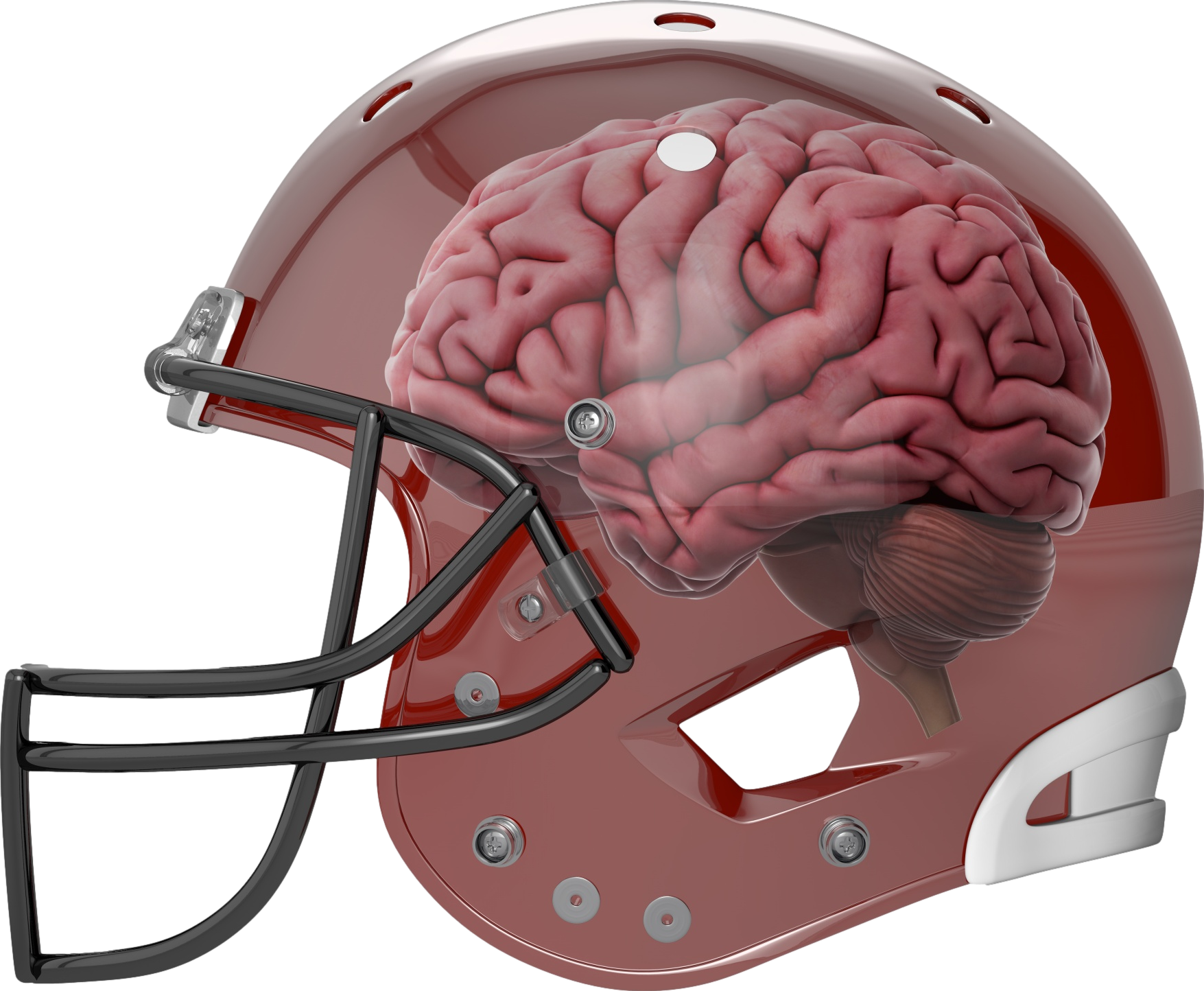 Monoclonal antibodies against beta amyloid plaques
Aducanumab (ADUHELM)
170 
300
mg
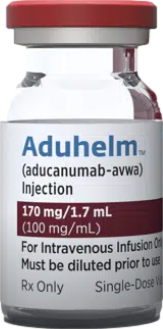 ❖ FDA-approved for: 
    mild Alzheimer’s
❖ Has not been proven to improve clinical outcomes

❖ Enhanced vigilance for symptoms of brain swelling or bleeding is necessary during the first 8 months of treatment, particularly during titration.
Aducanumab 
(ADUHELM)
a du CAHN ue mab / AD yew helm
“Adult helmet”
2021
$28,200 yearly
Adult, can you maybe ADd yoUr HELMet?
I βet I am a’ loaded with plaques!
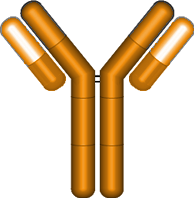 Monoclonal antibody
against amyloid β
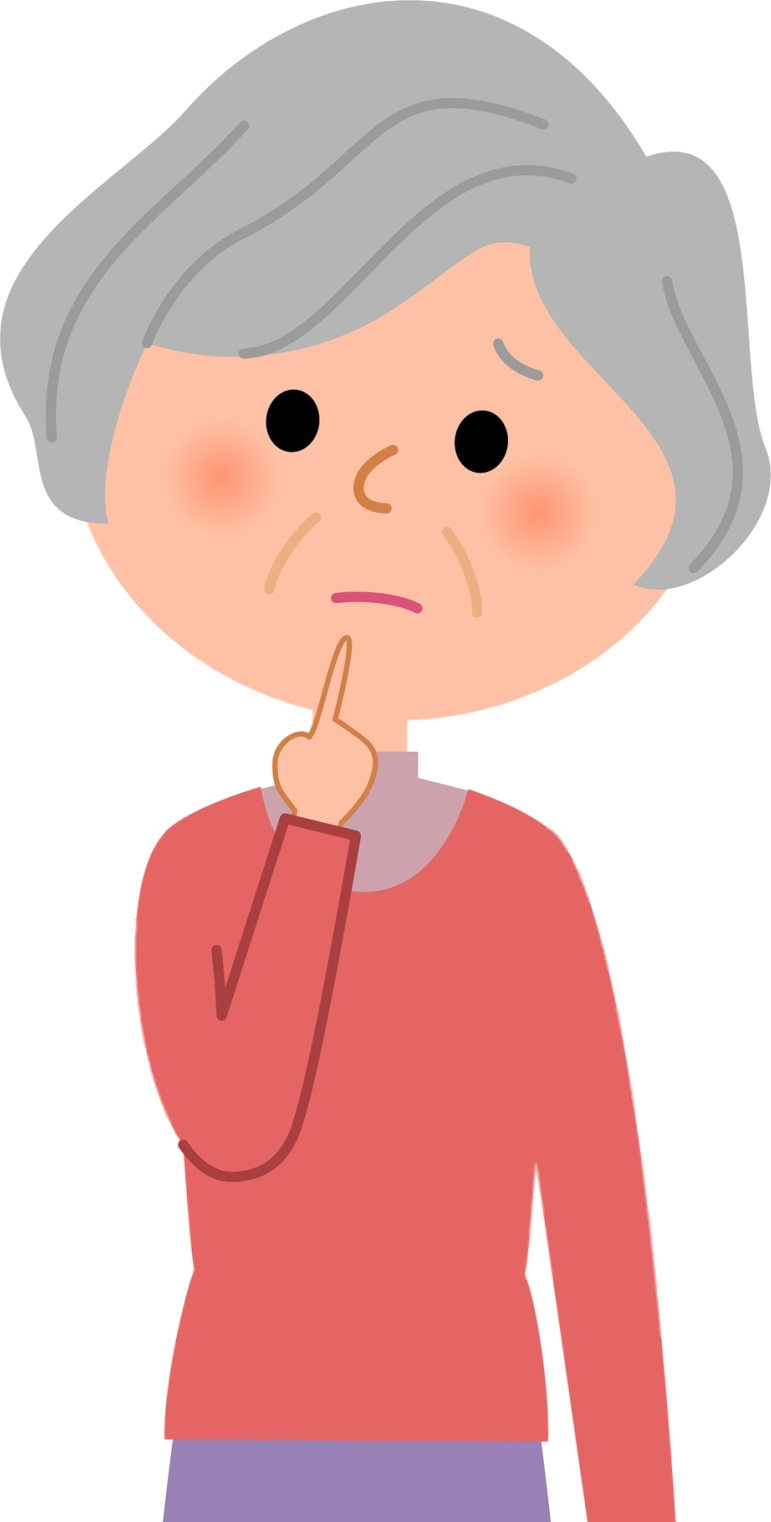 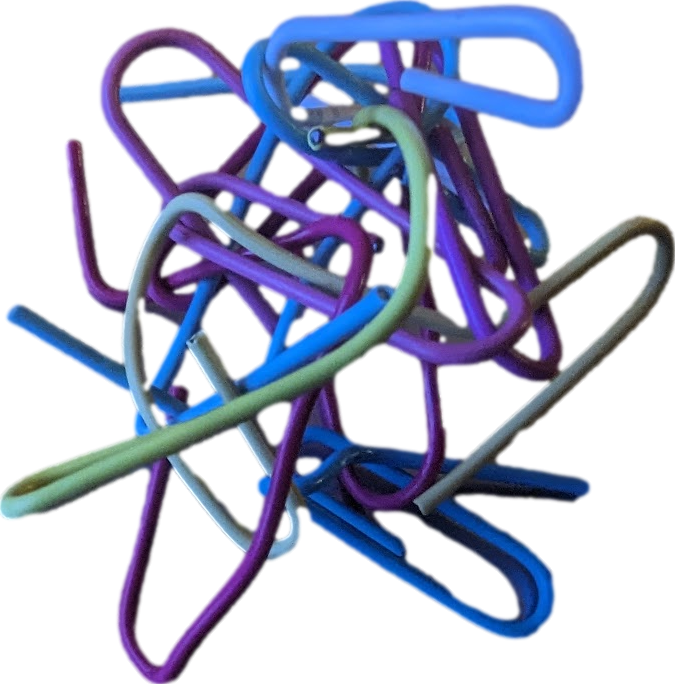 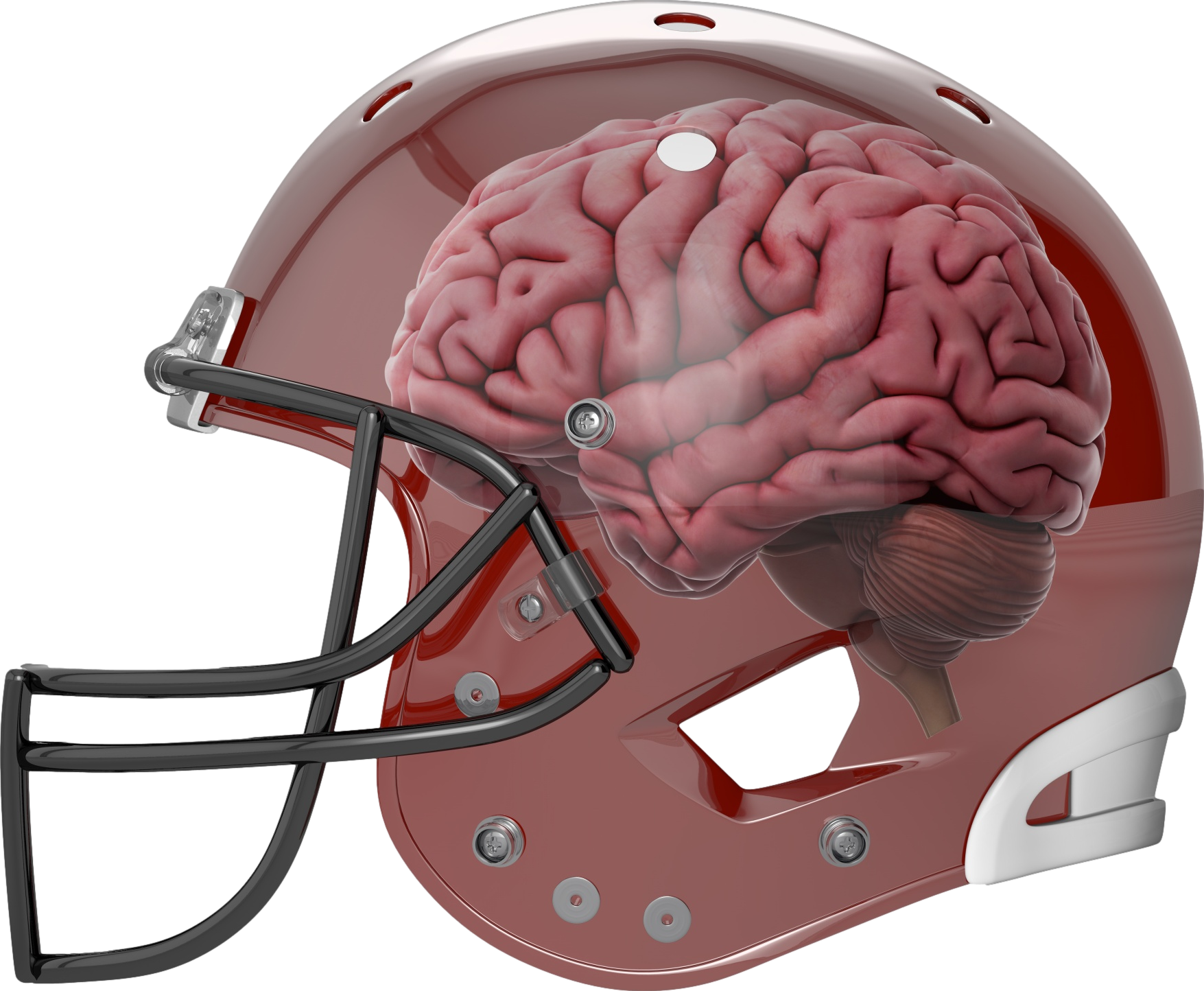 Monoclonal antibodies against beta amyloid plaques
Aducanumab (ADUHELM)
170 
300
mg
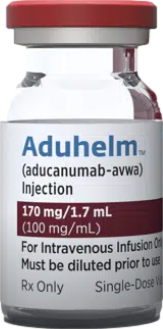 ❖ FDA-approved for: 
    mild Alzheimer’s
❖ Has not been proven to improve clinical outcomes

❖ Enhanced vigilance for symptoms of brain swelling or bleeding is necessary during the first 8 months of treatment, particularly during titration. 

❖ Brain MRI is required prior to the 7th and 12th infusions to check for Amyloid-Related Imaging Abnormalities due to Hemosiderin deposition (ARIA-H) which can be indicative of microhemorrhage or superficial siderosis (iron deposition).
Aducanumab 
(ADUHELM)
a du CAHN ue mab / AD yew helm
“Adult helmet”
2021
$28,200 yearly
Adult, can you maybe ADd yoUr HELMet?
I βet I am a’ loaded with plaques!
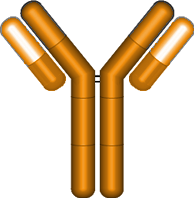 Monoclonal antibody
against amyloid β
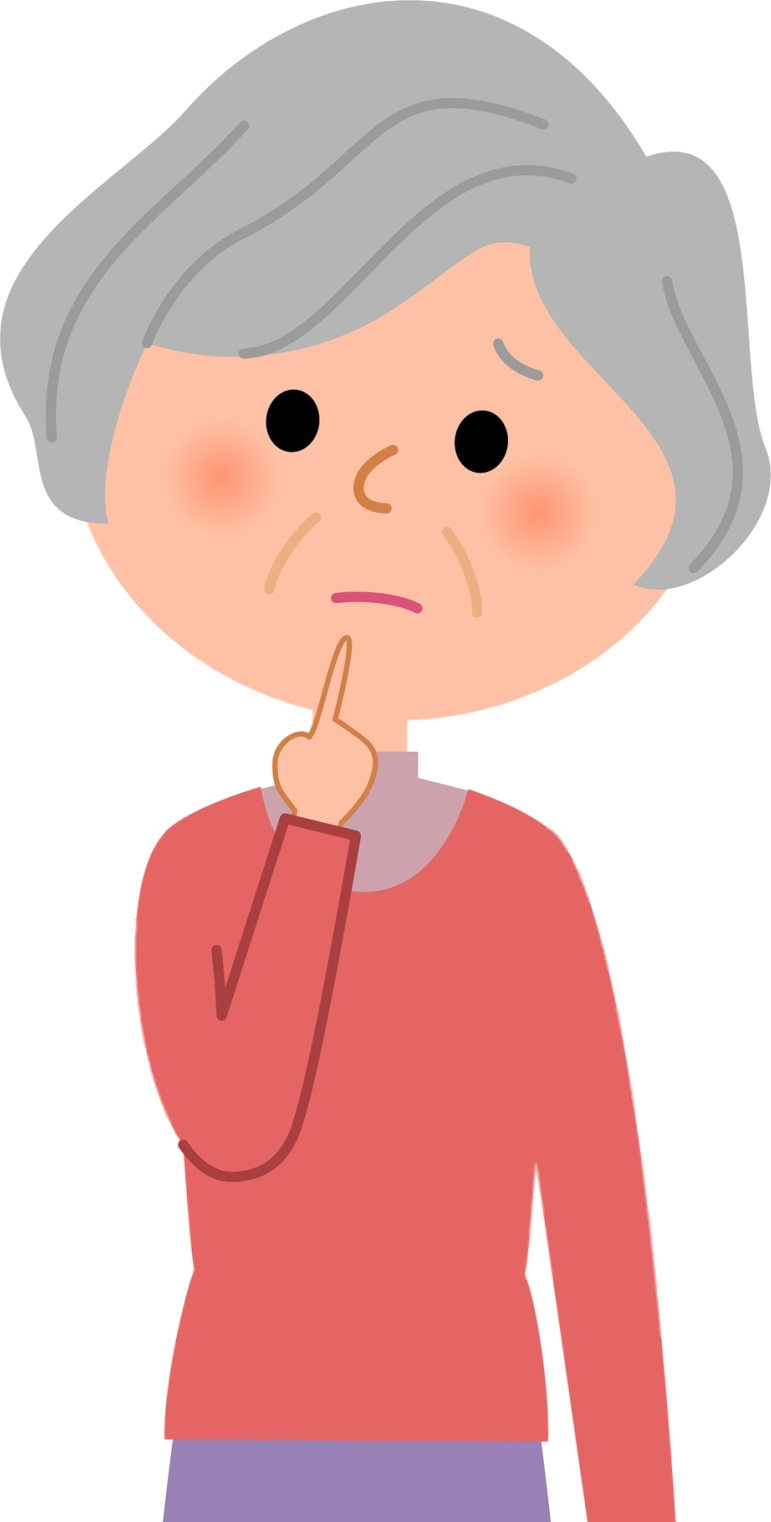 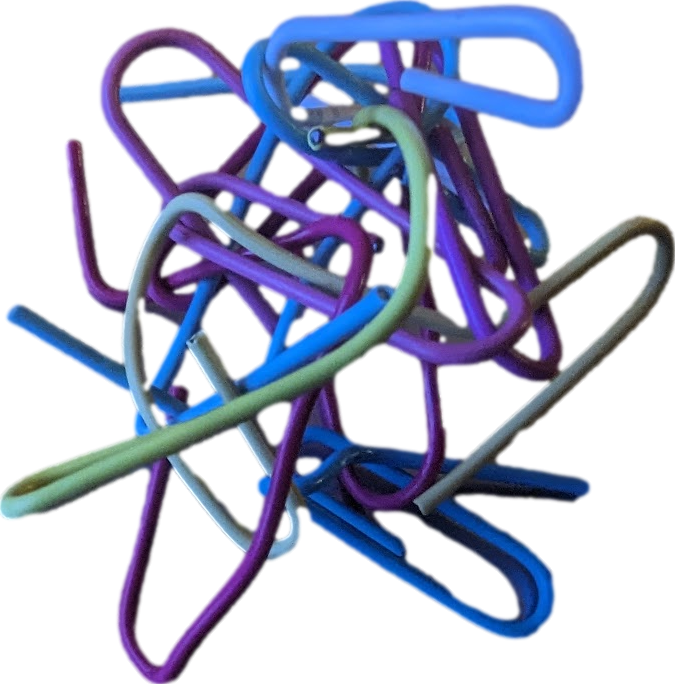 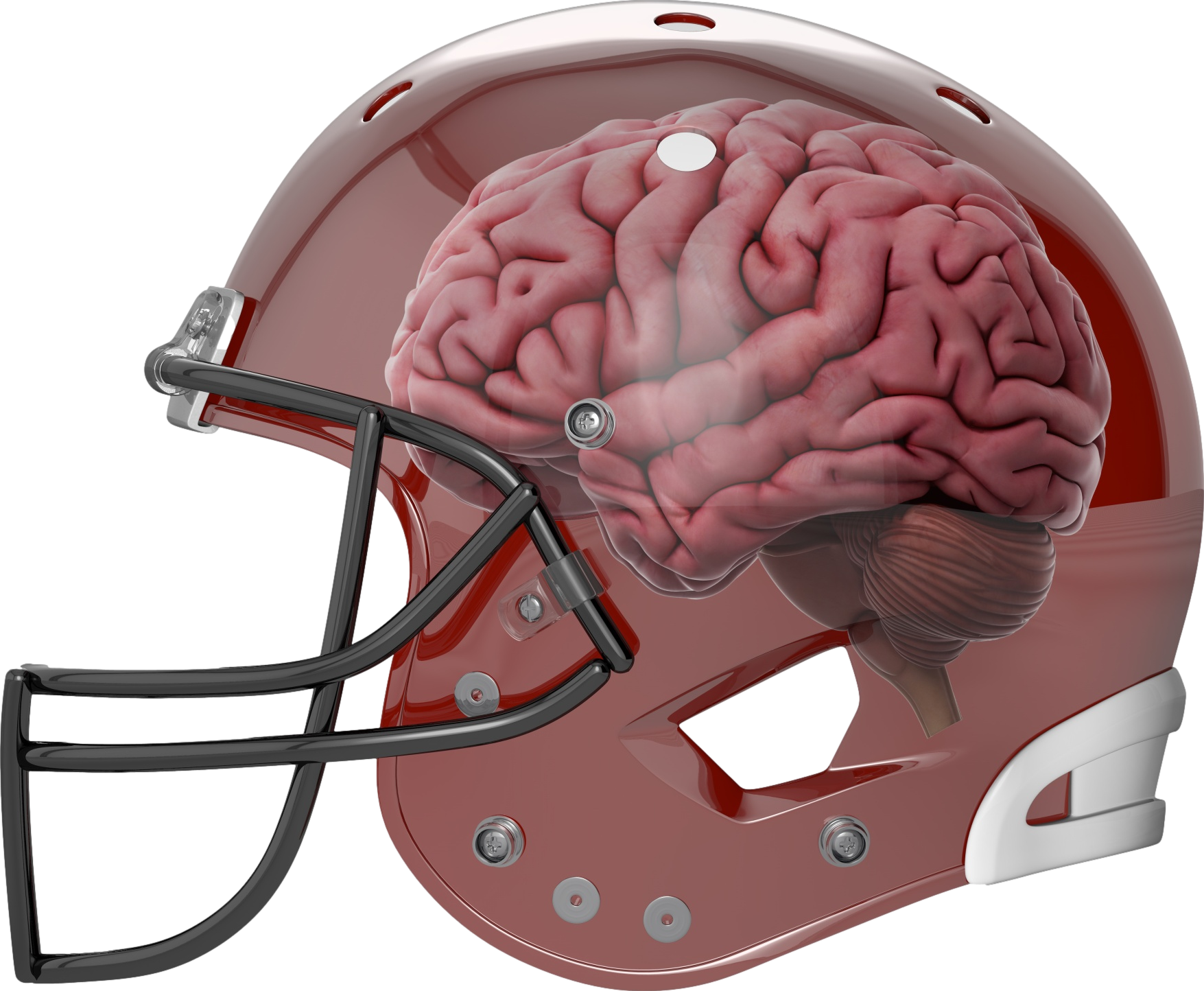 Monoclonal antibodies against beta amyloid plaques
Aducanumab (ADUHELM)
170 
300
mg
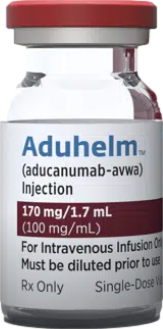 ❖ FDA-approved for: 
    mild Alzheimer’s
❖ Has not been proven to improve clinical outcomes

❖ Enhanced vigilance for symptoms of brain swelling or bleeding is necessary during the first 8 months of treatment, particularly during titration. 

❖ Brain MRI is required prior to the 7th and 12th infusions to check for Amyloid-Related Imaging Abnormalities due to Hemosiderin deposition (ARIA-H) which can be indicative of microhemorrhage or superficial siderosis (iron deposition). 

❖ If an MRI shows severe “H in the Area” (ARIA-H), treatment may be continued with caution only after a clinical evaluation and a follow-up MRI demonstrates radiographic stabilization (i.e., no increase in size or number of ARIA-H deposits). 

❖ ARIA-E means an “Area” of brain Edema.
Aducanumab 
(ADUHELM)
a du CAHN ue mab / AD yew helm
“Adult helmet”
2021
$28,200 yearly
Adult, can you maybe ADd yoUr HELMet?
I βet I am a’ loaded with plaques!
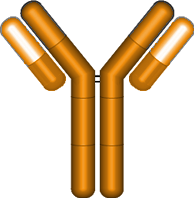 Monoclonal antibody
against amyloid β
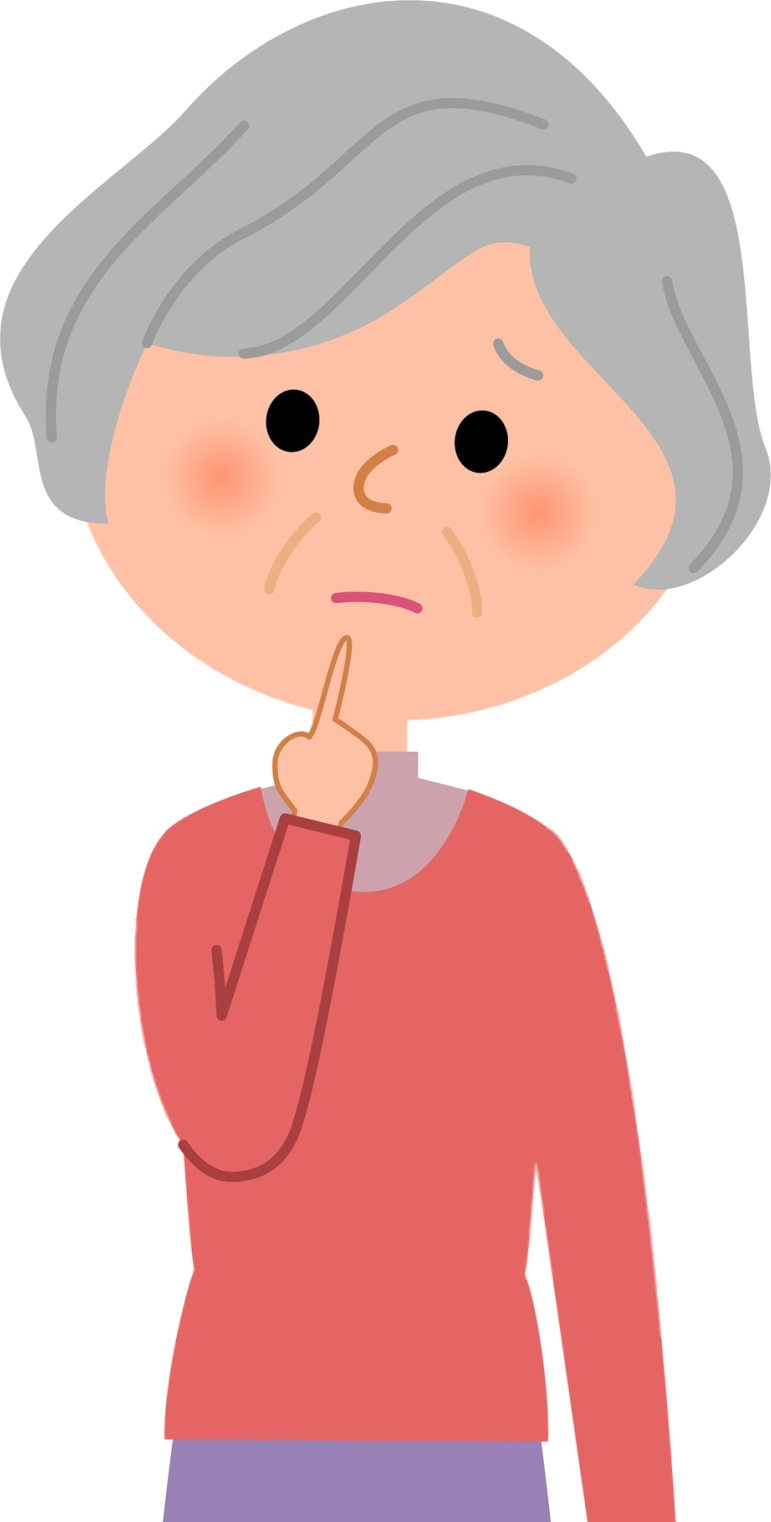 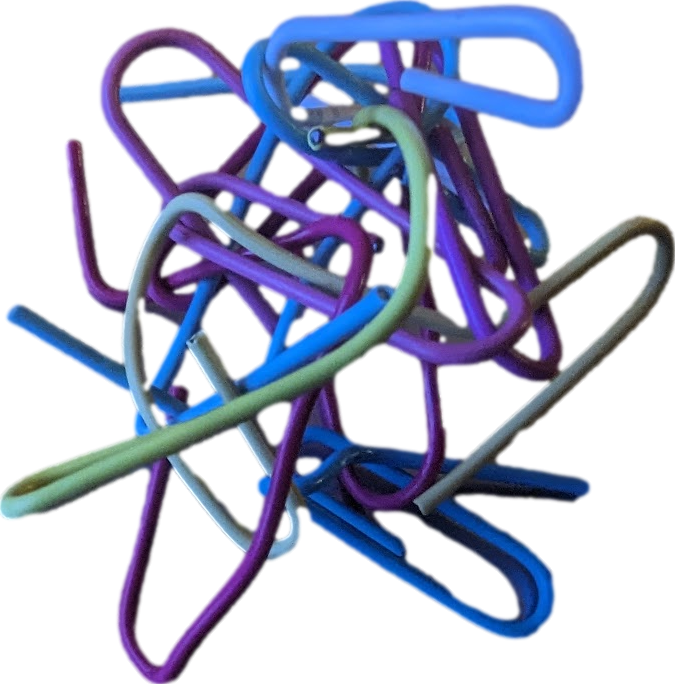 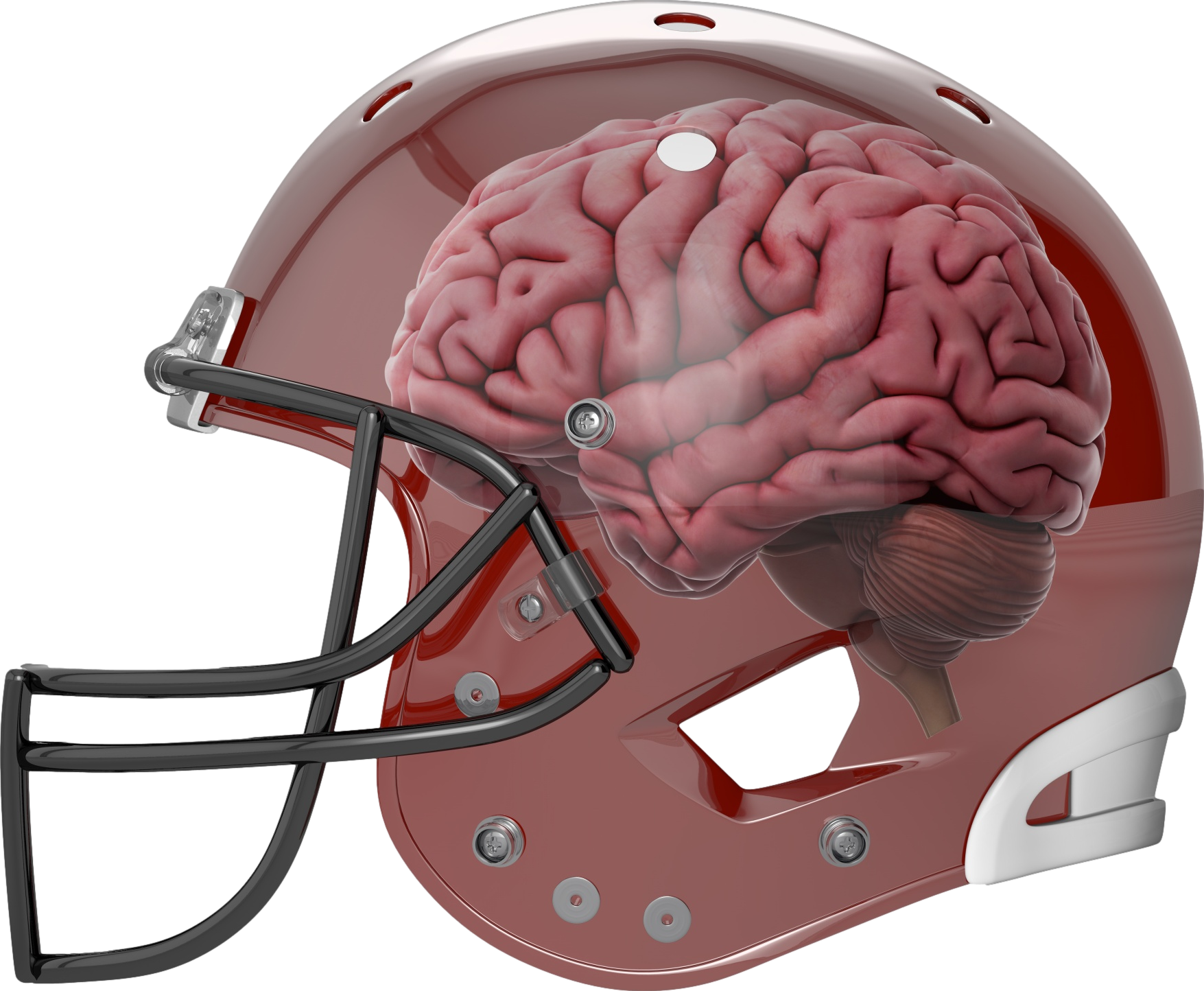 Monoclonal antibodies against beta amyloid plaques
Aducanumab (ADUHELM)
170 
300
mg
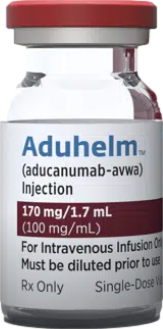 ❖ FDA-approved for: 
    mild Alzheimer’s
Amyloid-Related Imaging Abnormalities due to Hemosiderin deposition (ARIA-H) 

MRI is looking for “H in the Area” (ARIA-H)
Aducanumab 
(ADUHELM)
a du CAHN ue mab / AD yew helm
“Adult helmet”
2021
$28,200 yearly
Adult, can you maybe ADd yoUr HELMet?
I βet I am a’ loaded with plaques!
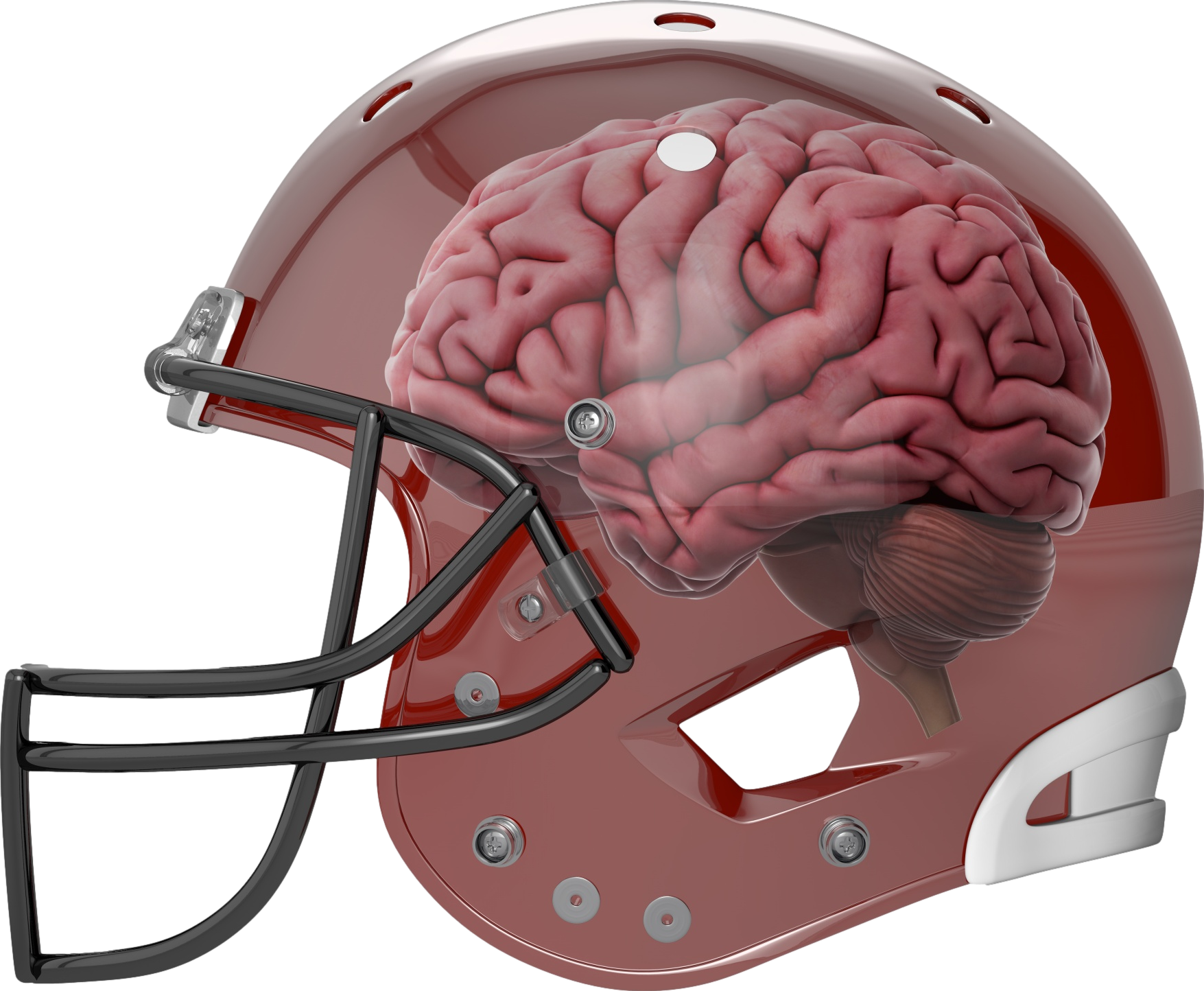 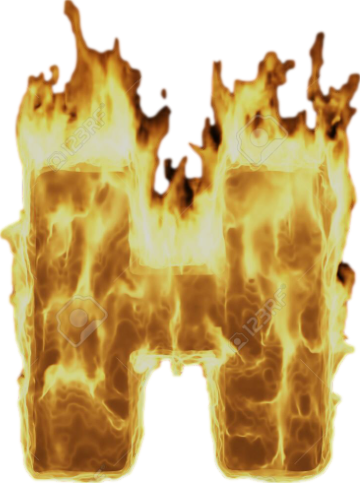 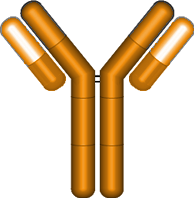 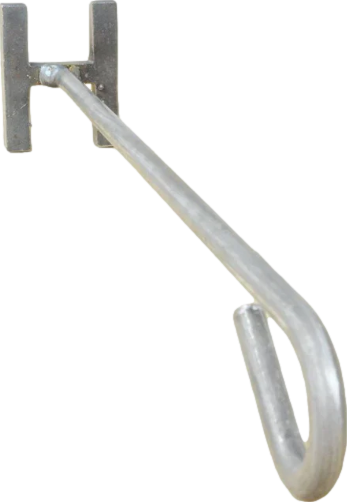 Monoclonal antibody
against amyloid β
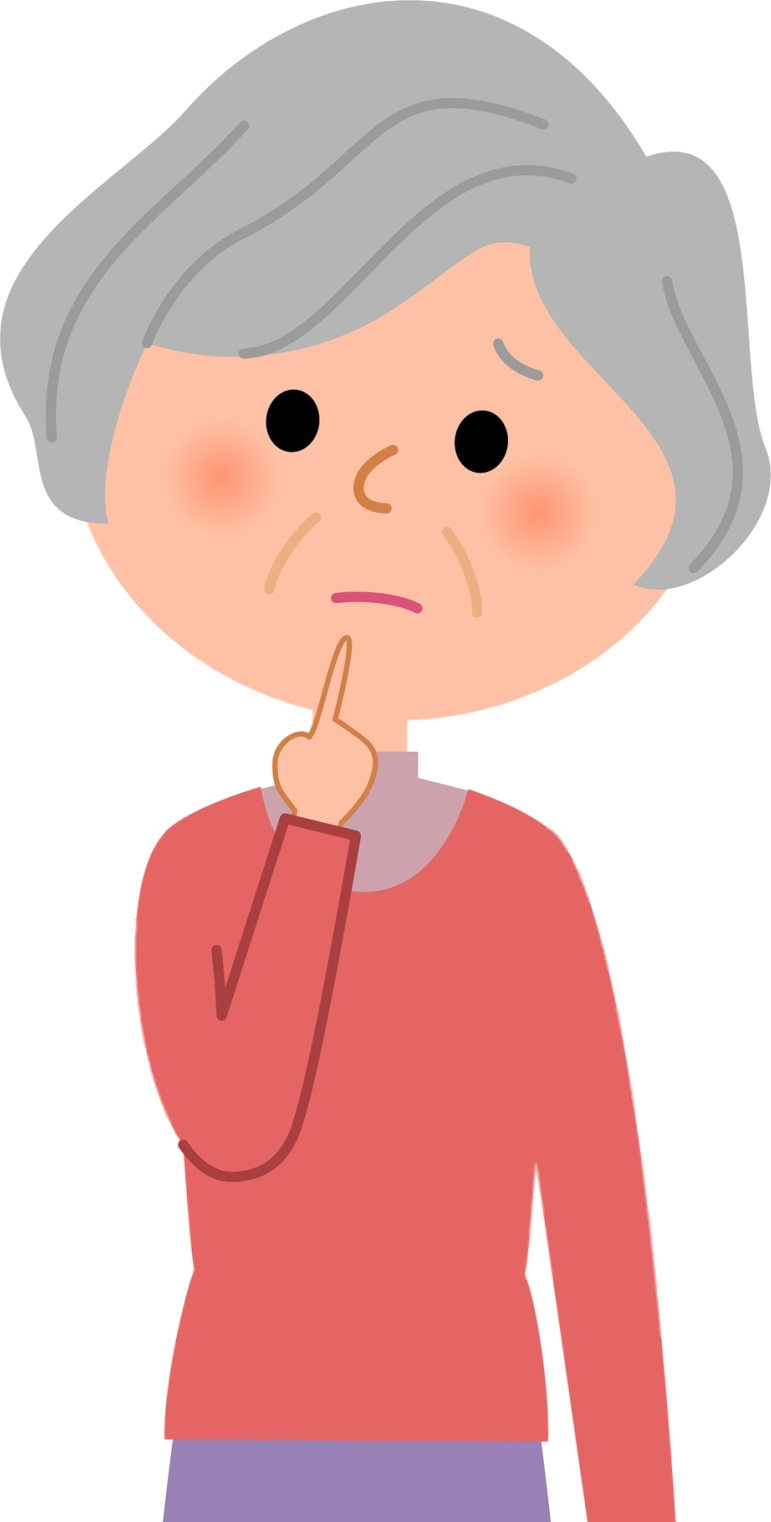 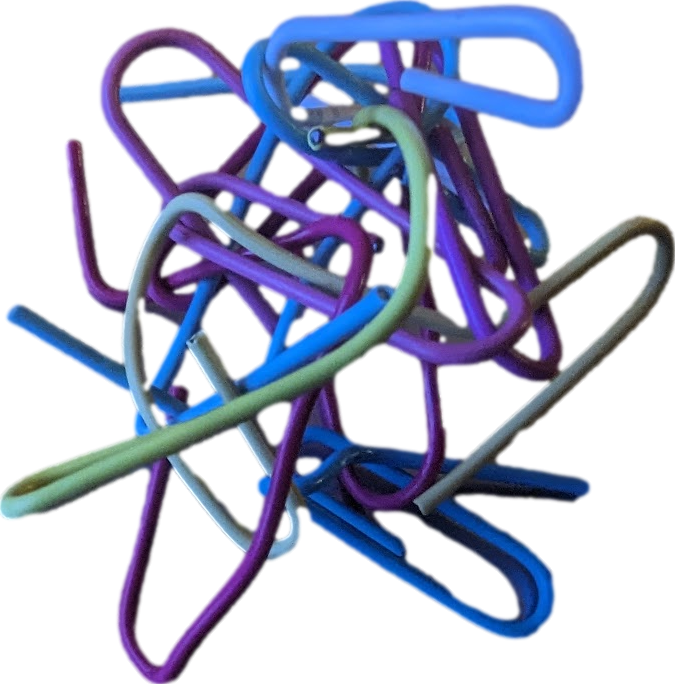 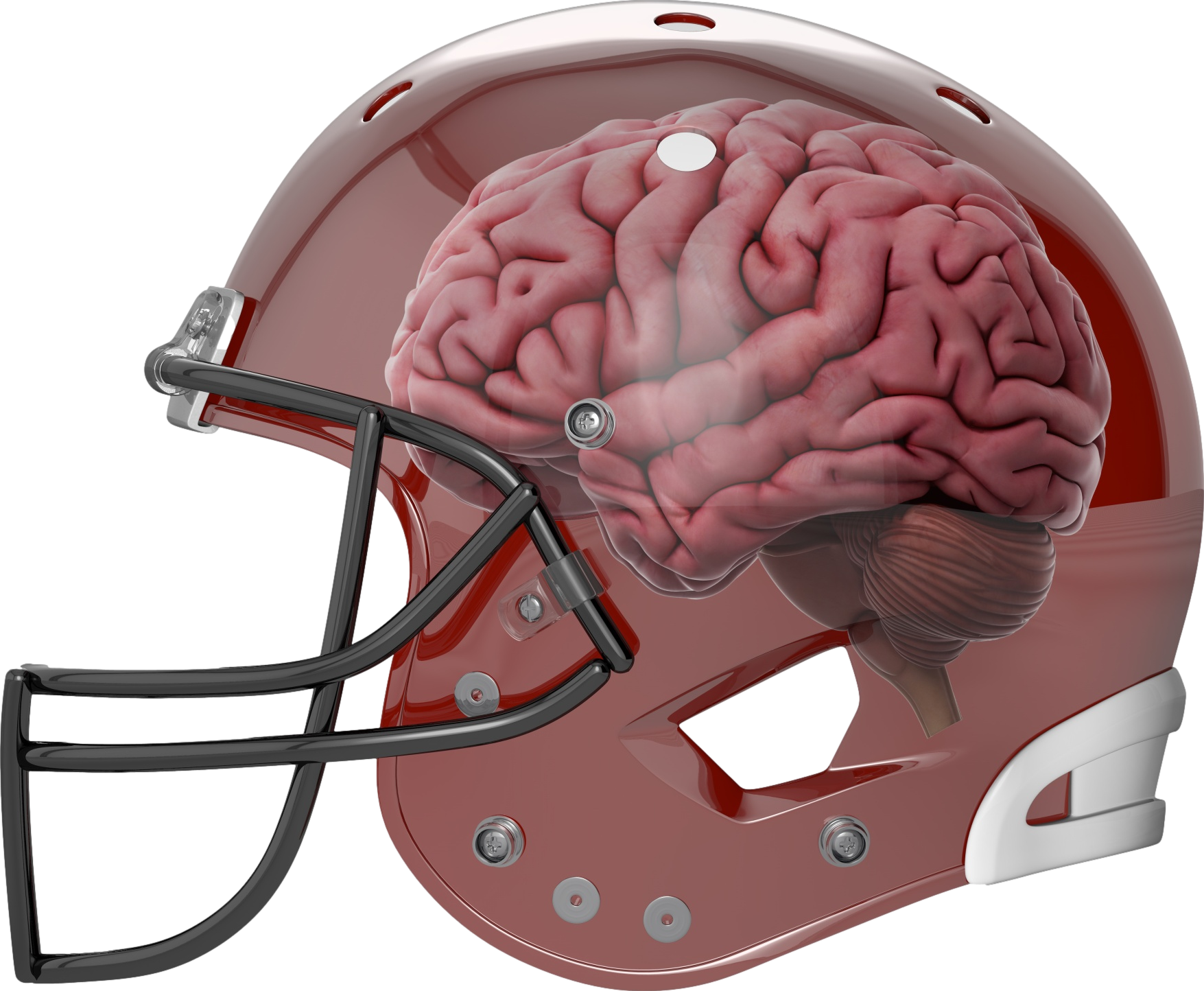 Monoclonal antibodies against beta amyloid plaques
Aducanumab (ADUHELM)
170 
300
mg
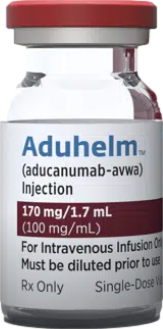 ❖ FDA-approved for: 
    mild Alzheimer’s
Amyloid-Related Imaging Abnormalities due to Hemosiderin deposition (ARIA-H) 

MRI is looking for “H in the Area” (ARIA-H)

















ARIA-E means an “Area” of brain Edema.
Aducanumab 
(ADUHELM)
a du CAHN ue mab / AD yew helm
“Adult helmet”
2021
$28,200 yearly
Adult, can you maybe ADd yoUr HELMet?
I βet I am a’ loaded with plaques!
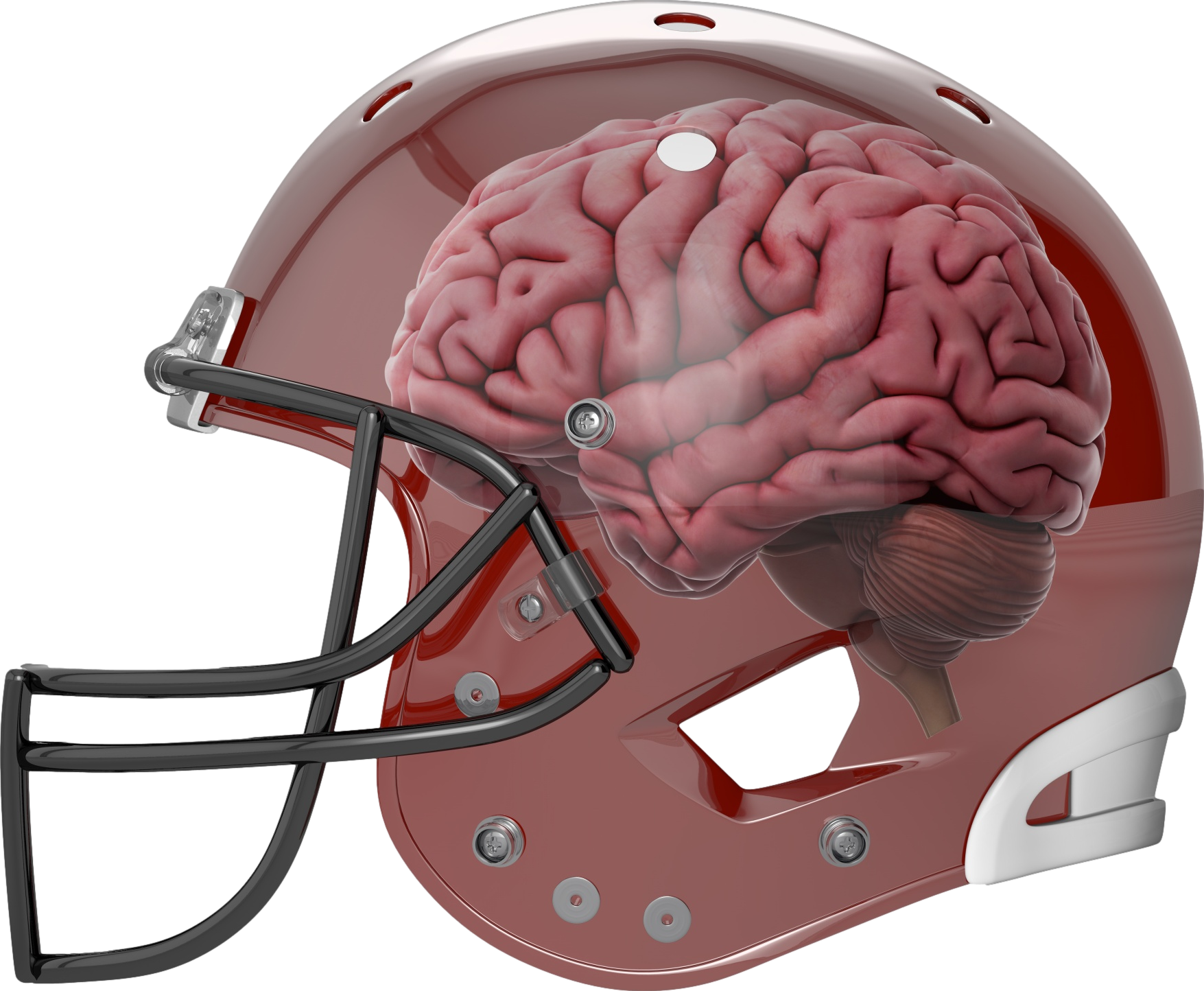 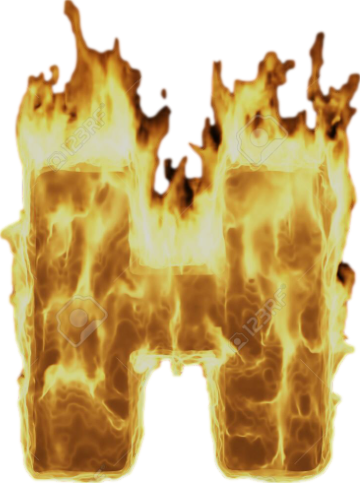 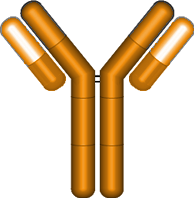 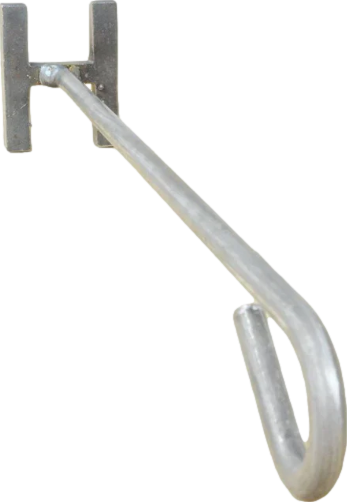 Monoclonal antibody
against amyloid β
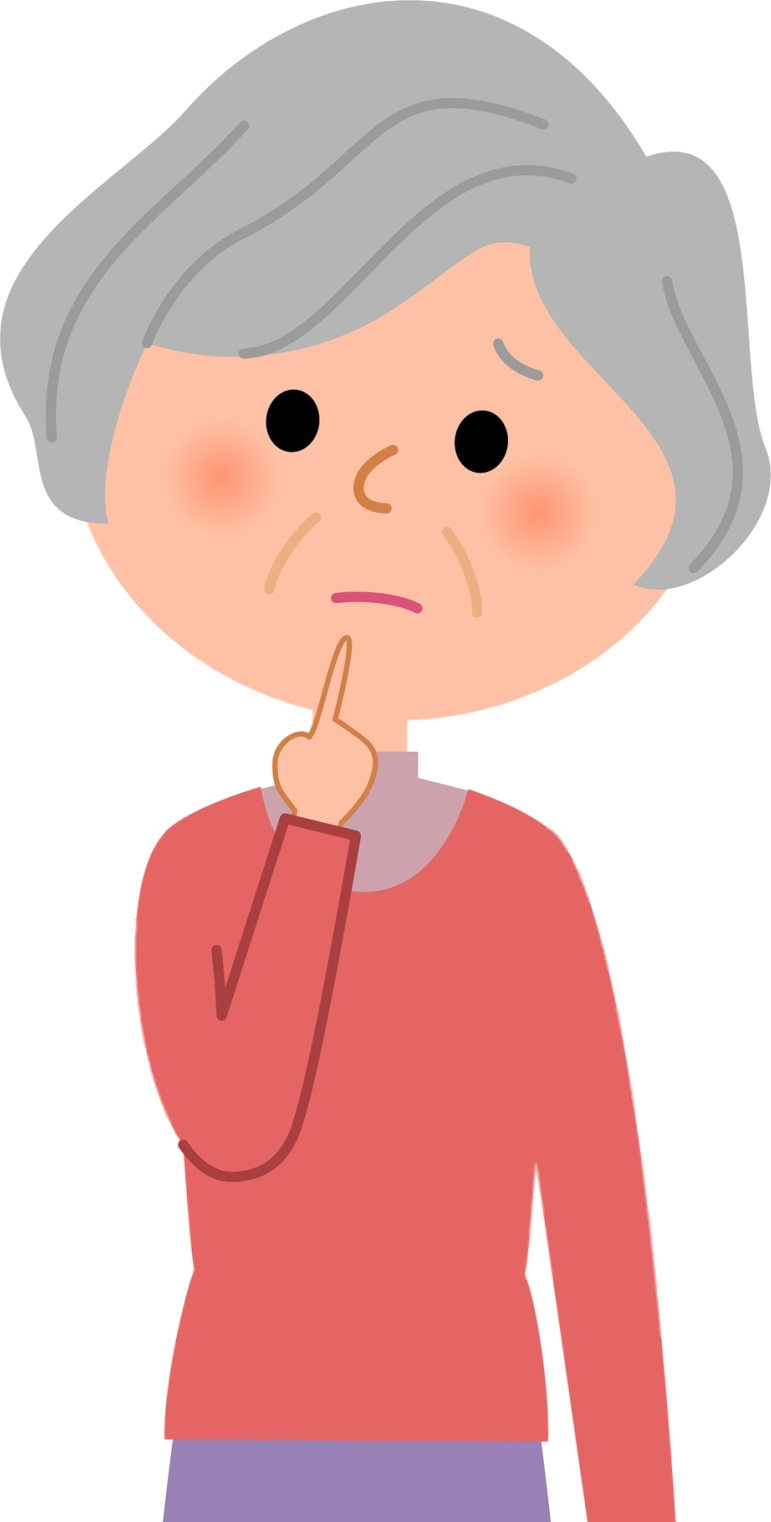 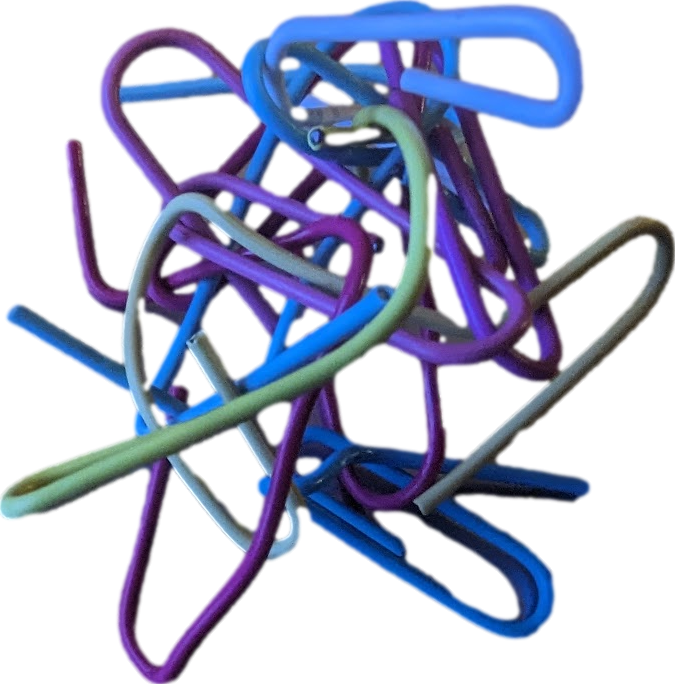 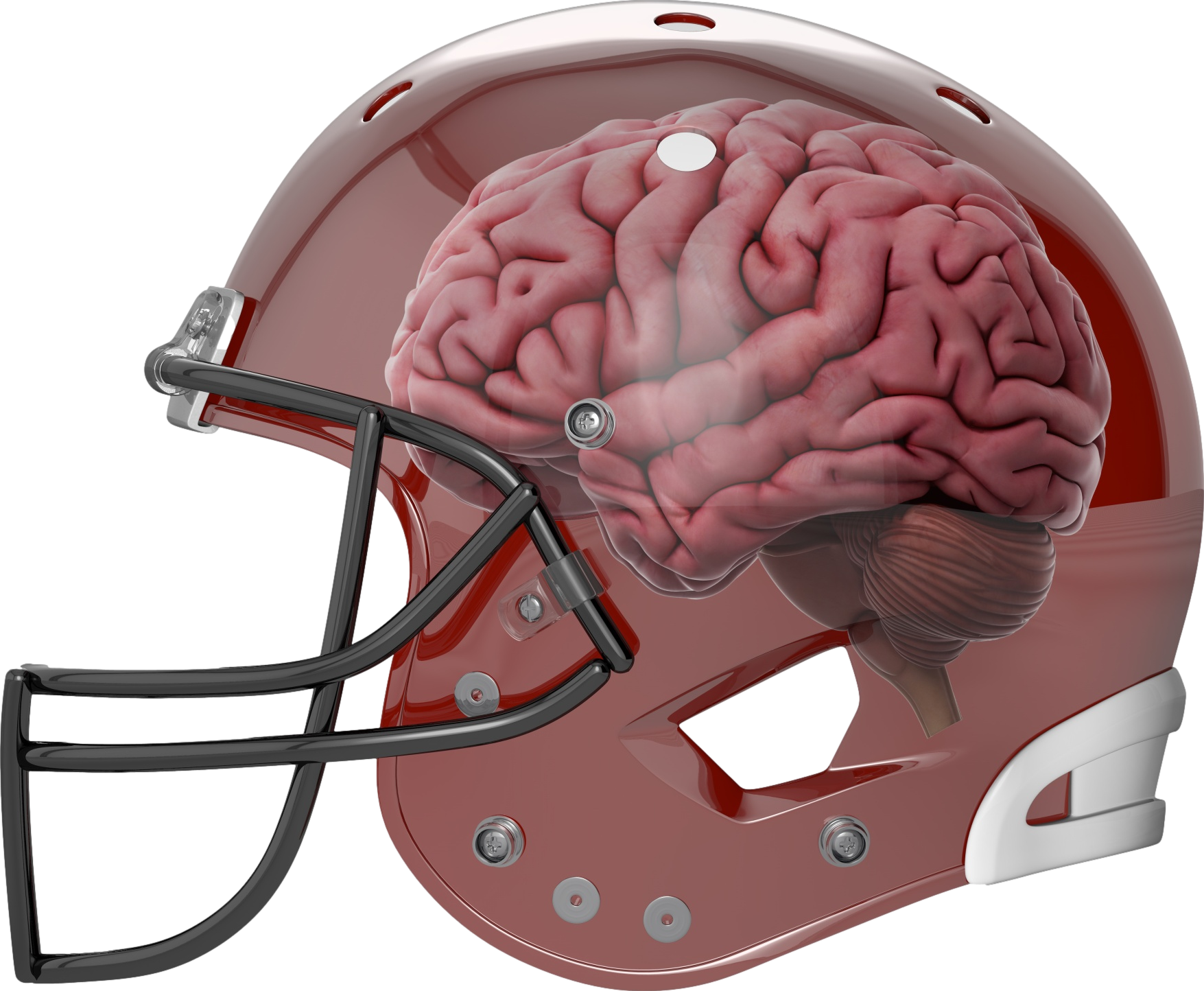 Monoclonal antibodies against beta amyloid plaques
Aducanumab (ADUHELM)
170 
300
mg
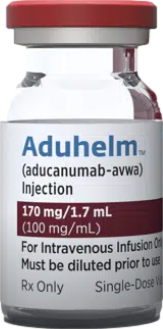 ❖ FDA-approved for: 
    mild Alzheimer’s
Aducanumab 
(ADUHELM)
a du CAHN ue mab / AD yew helm
“Adult helmet”
Dynamic interactions:
 ❖ None significant

Kinetic interactions:
 ❖ None—”in a bubble”
2021
$28,200 yearly
Adult, can you maybe ADd yoUr HELMet?
I βet I am a’ loaded with plaques!
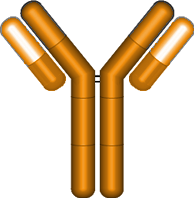 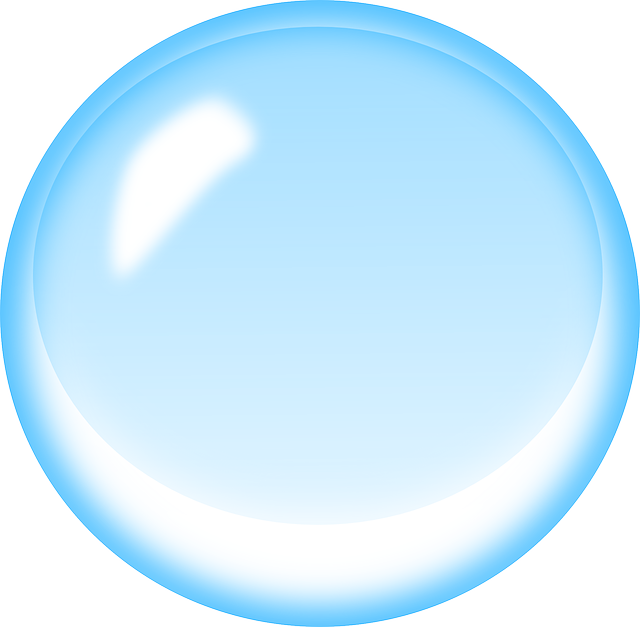 Monoclonal antibody
against amyloid β
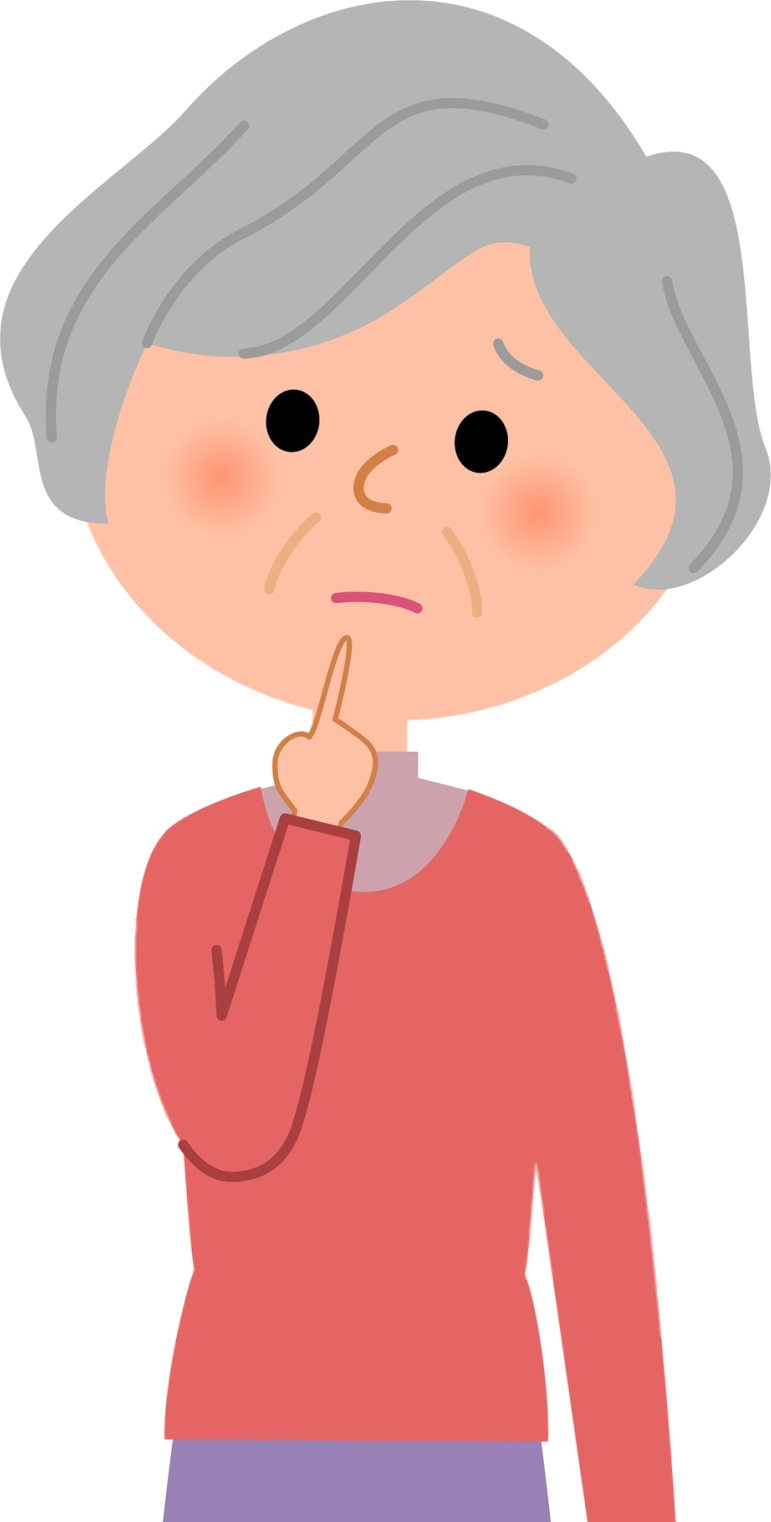 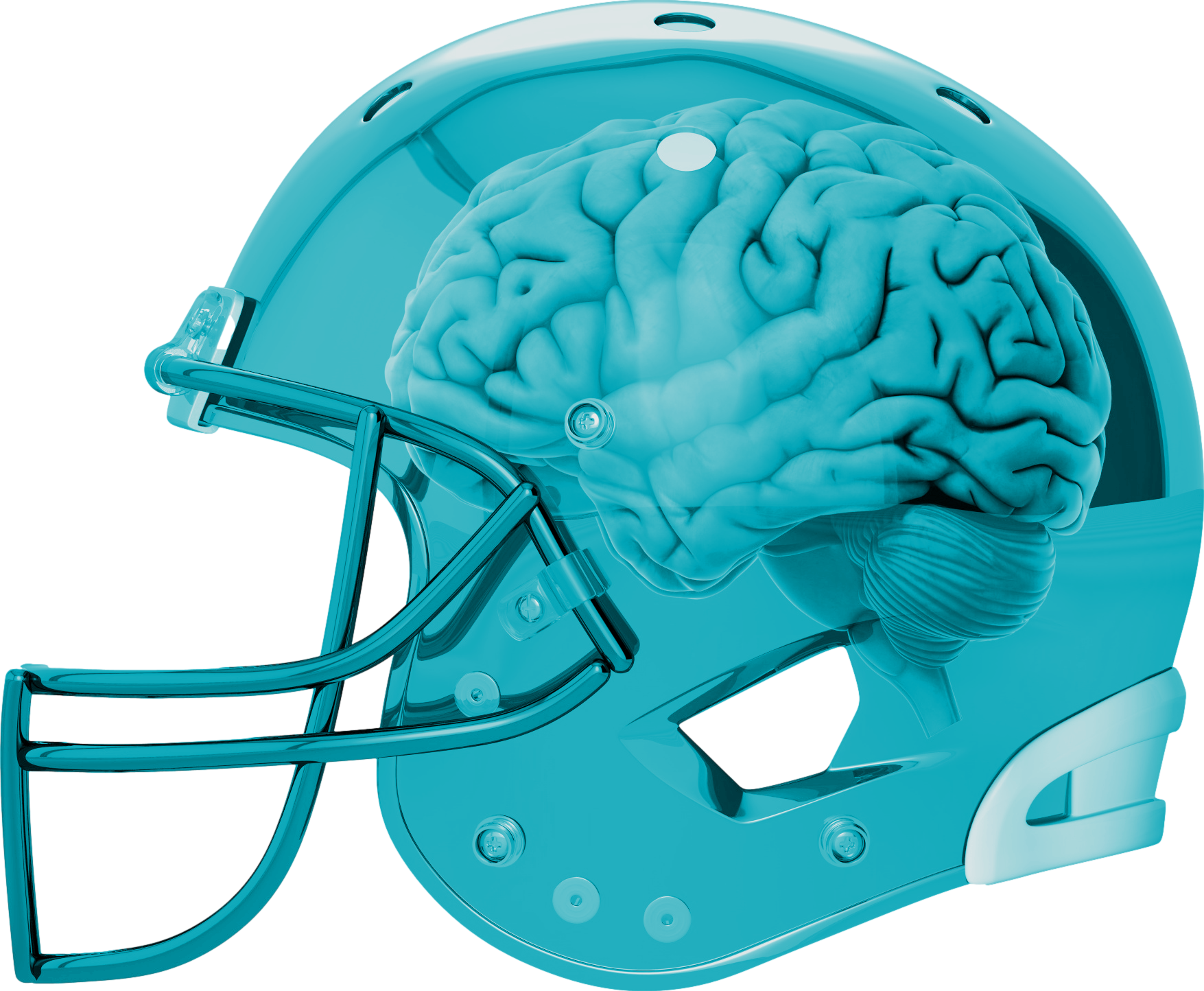 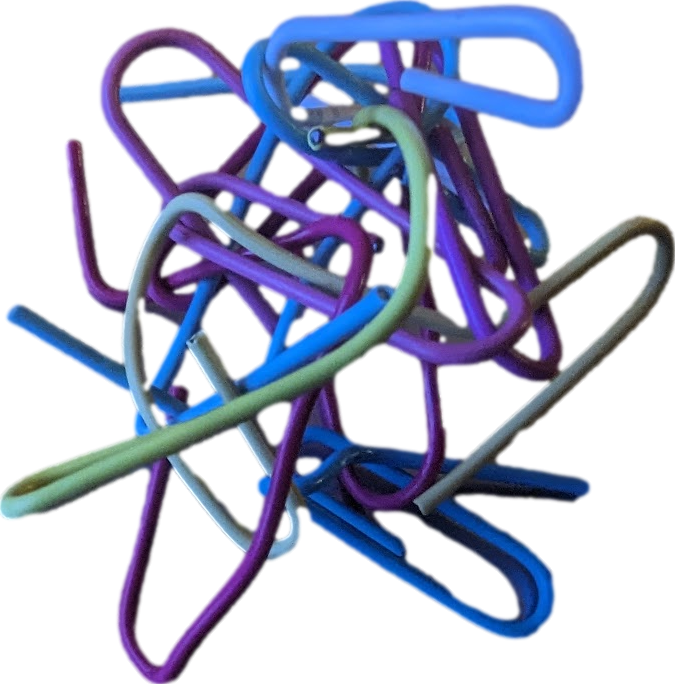 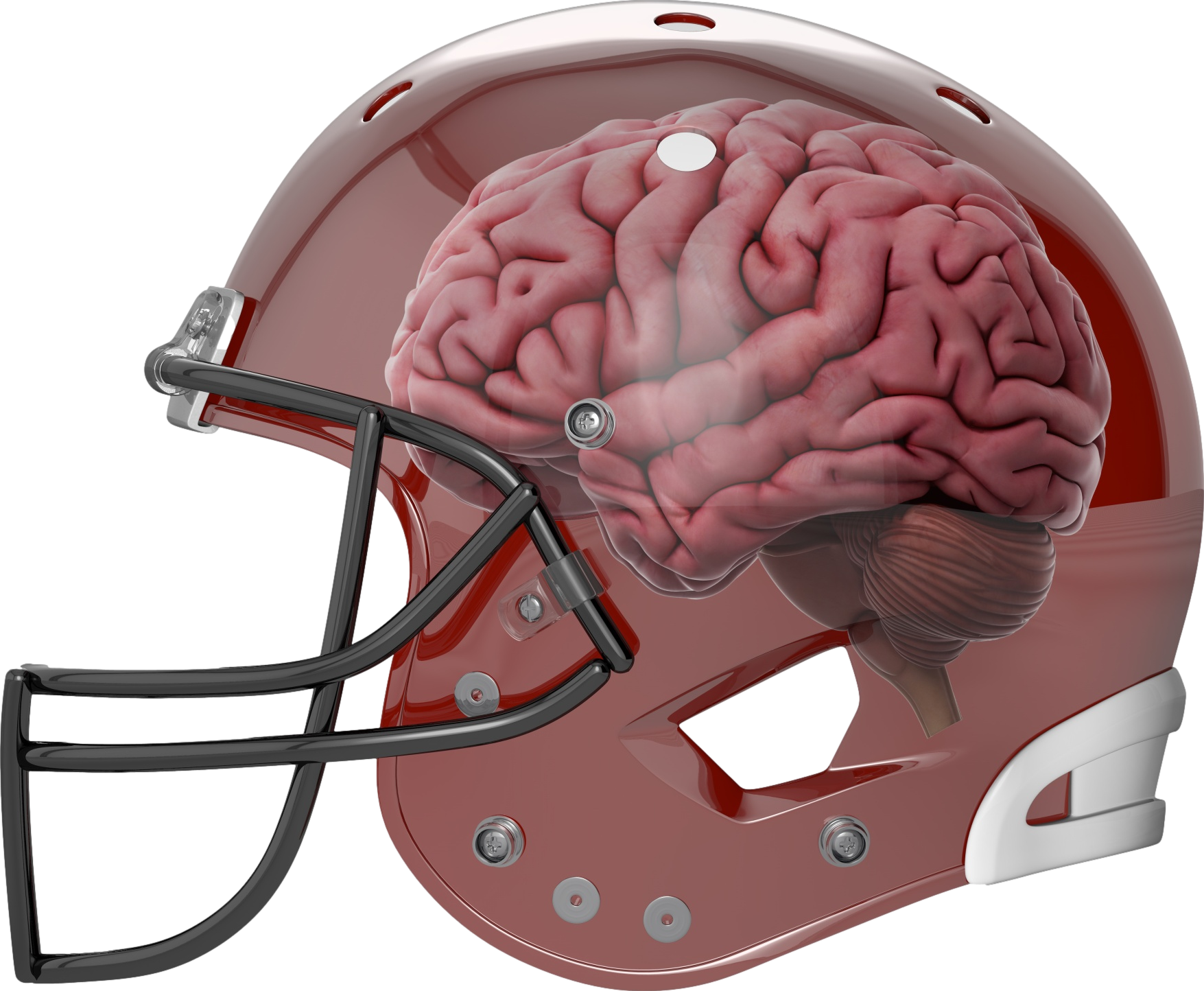 Monoclonal antibodies against beta amyloid plaques
Aducanumab (ADUHELM)
170 
300
mg
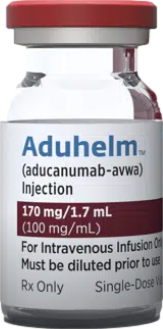 Monoclonal antibodies are not subject to pharmacokinetic interactions. They are degraded into small peptides and amino acids in the same manner as endogenous IgG antibodies.
❖ FDA-approved for: 
    mild Alzheimer’s
Aducanumab 
(ADUHELM)
a du CAHN ue mab / AD yew helm
“Adult helmet”
The full name of the medication is aducanumab-avwa.
2021
$28,200 yearly
Adult, can you maybe ADd yoUr HELMet?
I βet I am a’ loaded with plaques!
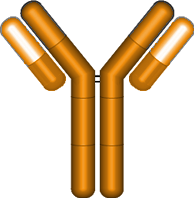 Monoclonal antibody
against amyloid β
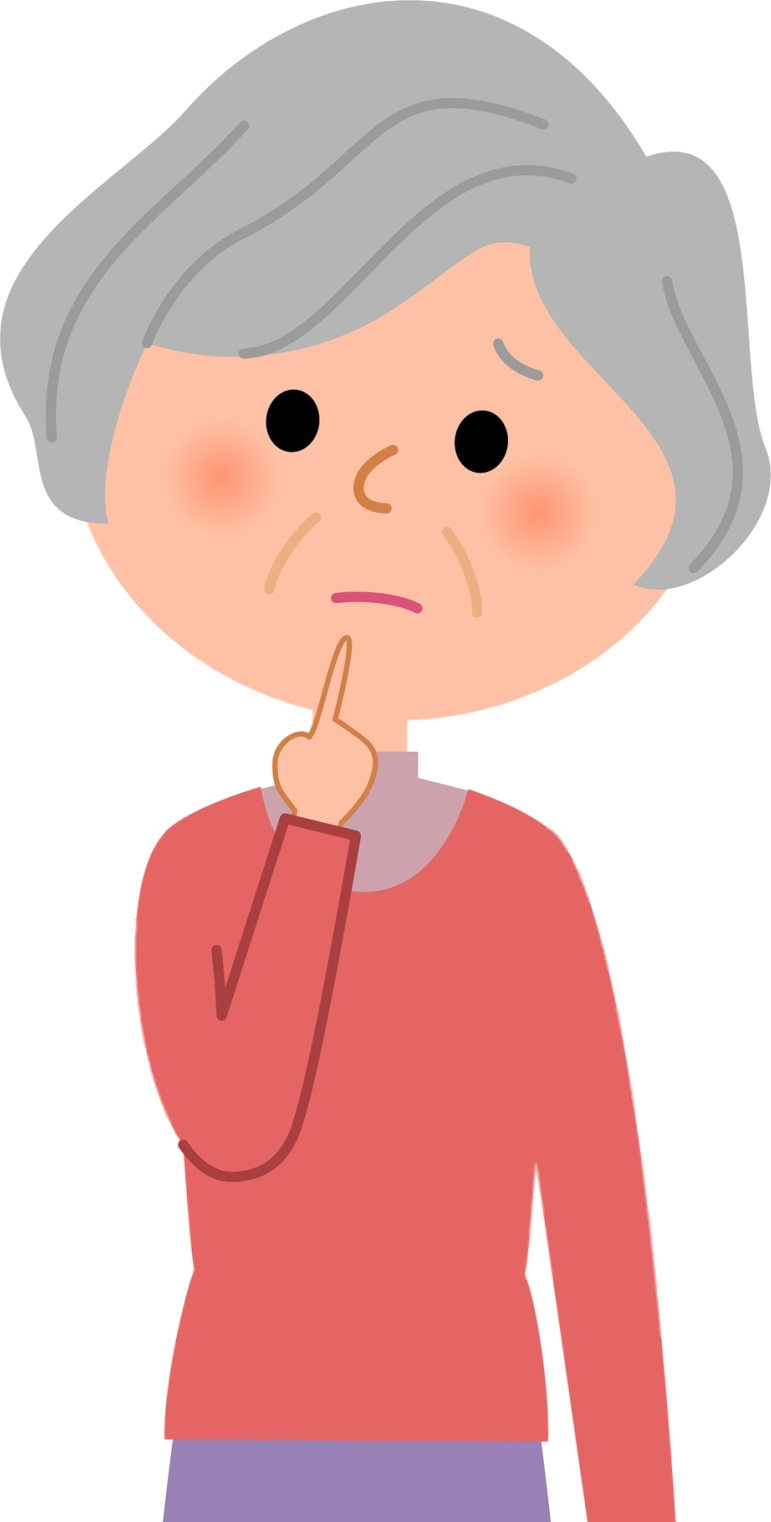 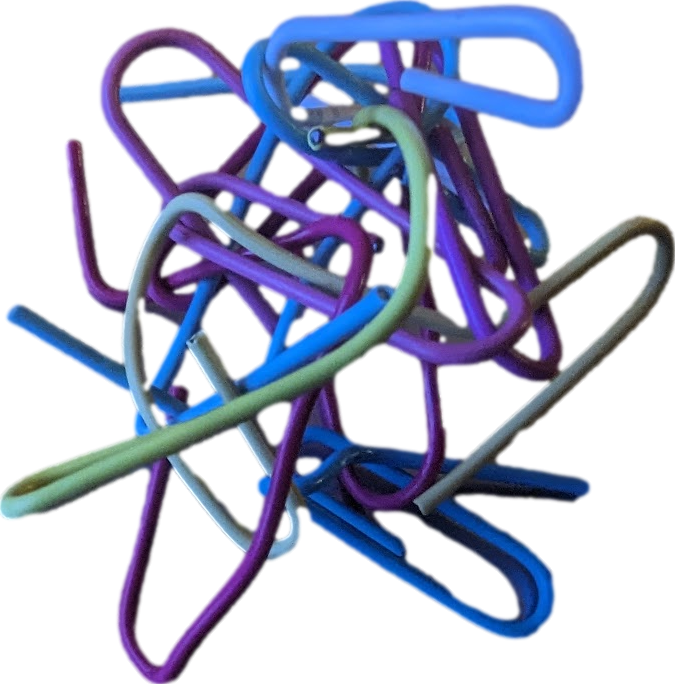 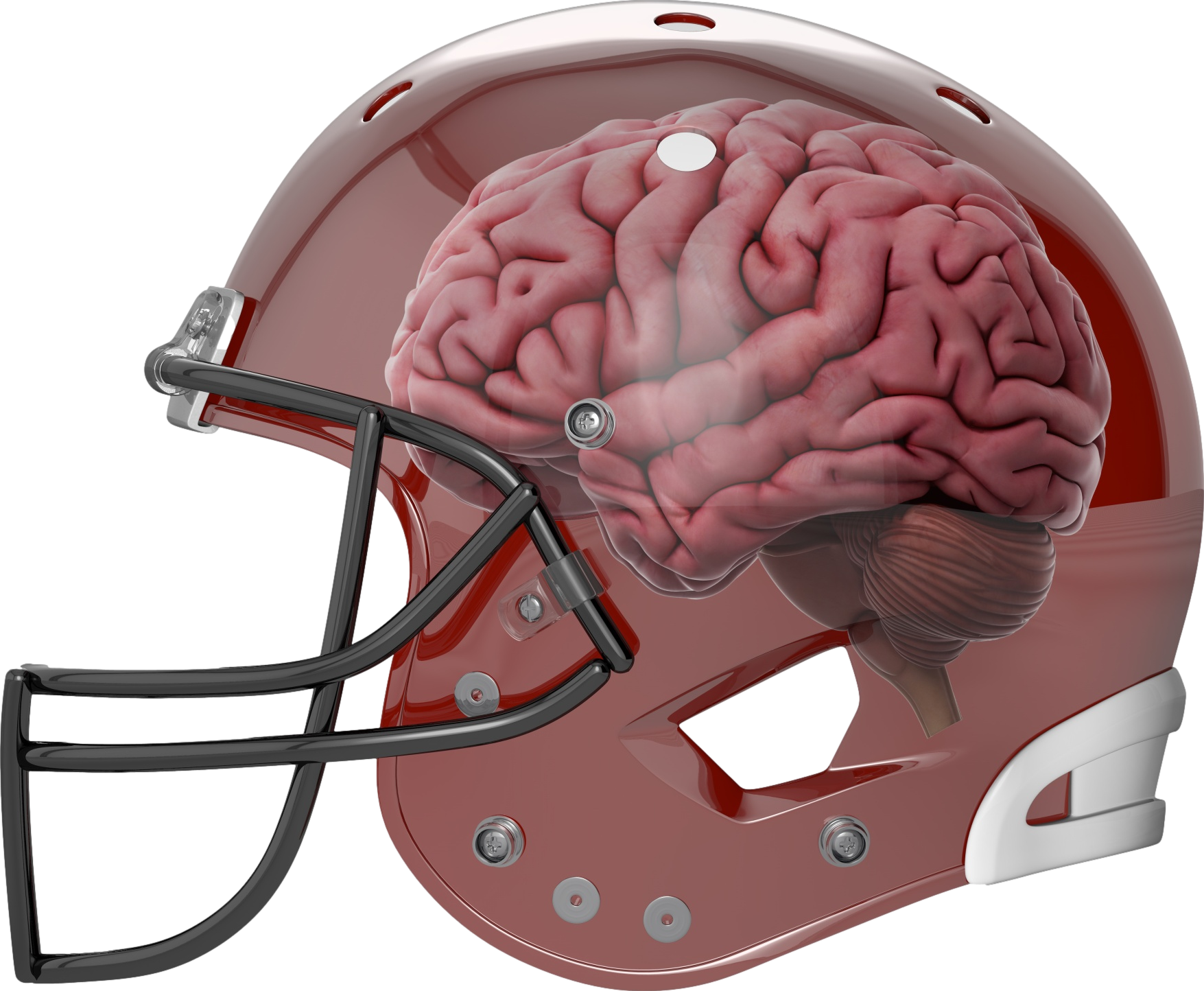 Monoclonal antibodies against beta amyloid plaques
Aducanumab (ADUHELM)
170 
300
mg
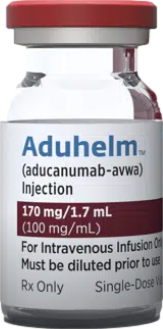 ❖ FDA-approved for: 
    mild Alzheimer’s
Aducanumab 
(ADUHELM)
a du CAHN ue mab / AD yew helm
“Adult helmet”
The full name of the medication is aducanumab-avwa. 

The four-letter suffix has no pronunciation or meaning. 

Such suffixes are added to biologic drugs to distinguish reference products from their biosimilars.
2021
$28,200 yearly
Adult, can you maybe ADd yoUr HELMet?
I βet I am a’ loaded with plaques!
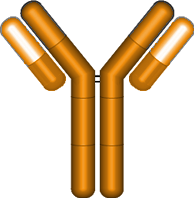 Monoclonal antibody
against amyloid β
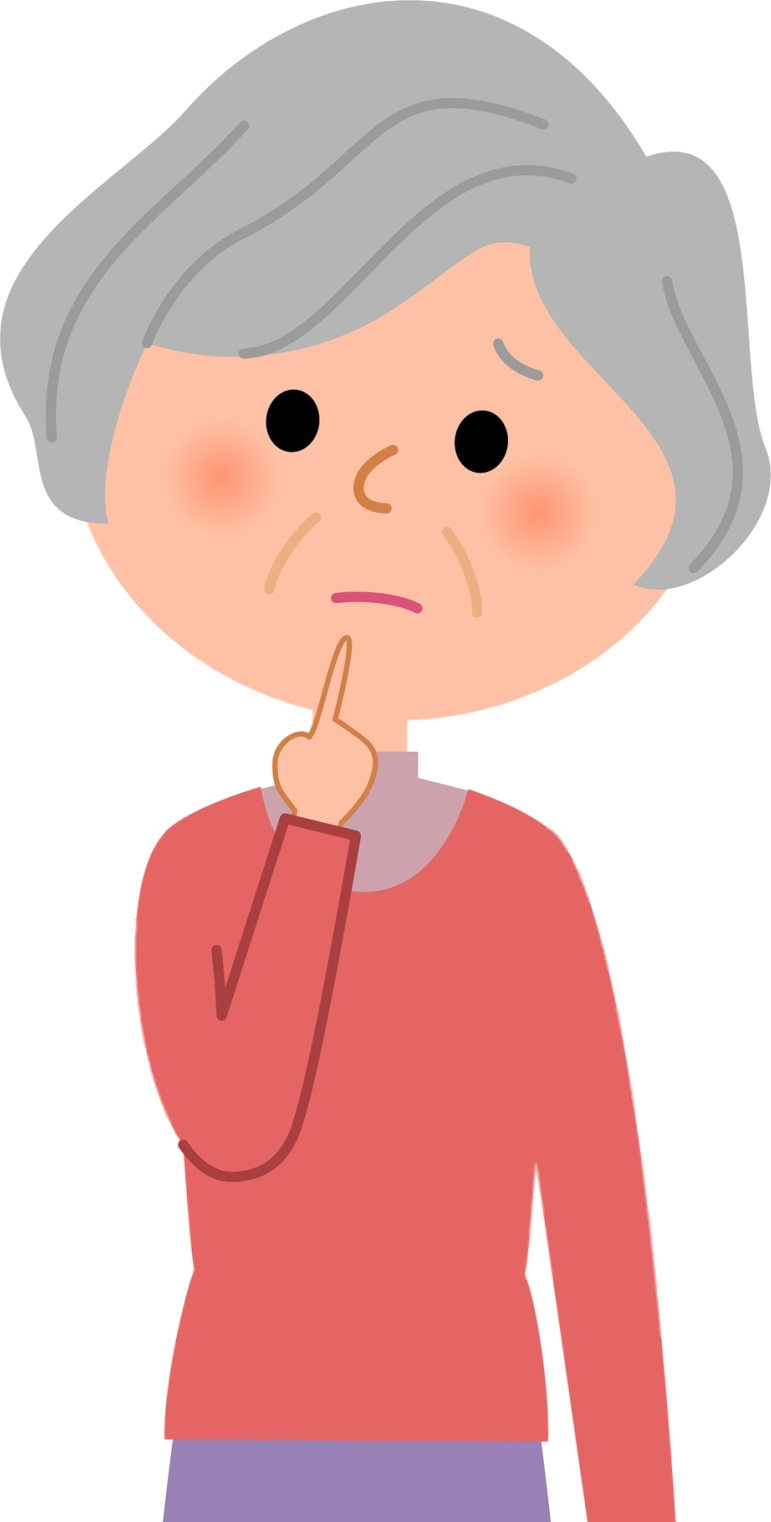 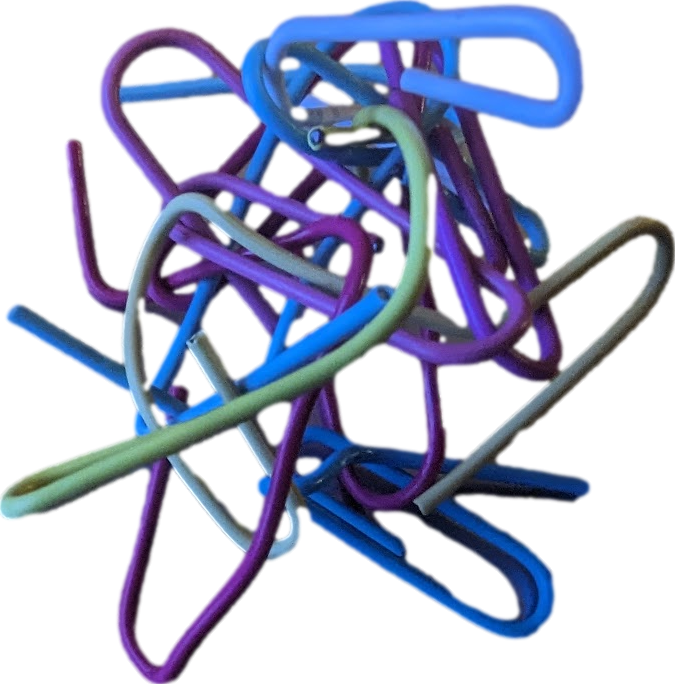 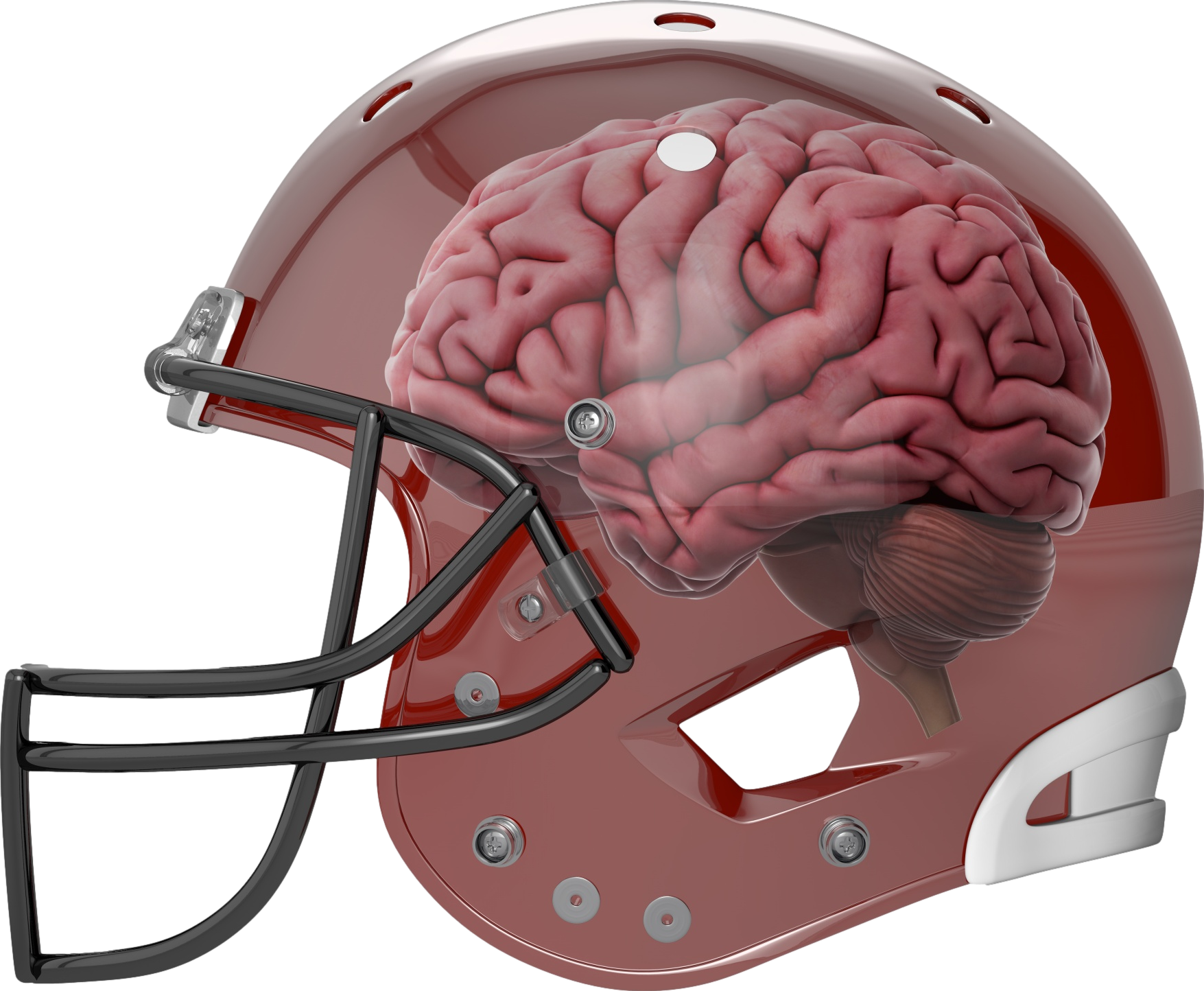 Monoclonal antibodies against beta amyloid plaques
Aducanumab (ADUHELM)
170 
300
mg
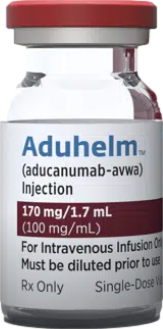 ❖ FDA-approved for: 
    mild Alzheimer’s
Aducanumab 
(ADUHELM)
a du CAHN ue mab / AD yew helm
“Adult helmet”
The full name of the medication is aducanumab-avwa. 

The four-letter suffix has no pronunciation or meaning. 

Such suffixes are added to biologic drugs to distinguish reference products from their biosimilars. 

The suffix "-mab" is used for monoclonal antibodies.
2021
$28,200 yearly
Adult, can you maybe ADd yoUr HELMet?
I βet I am a’ loaded with plaques!
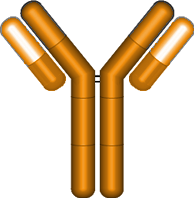 Monoclonal antibody
against amyloid β
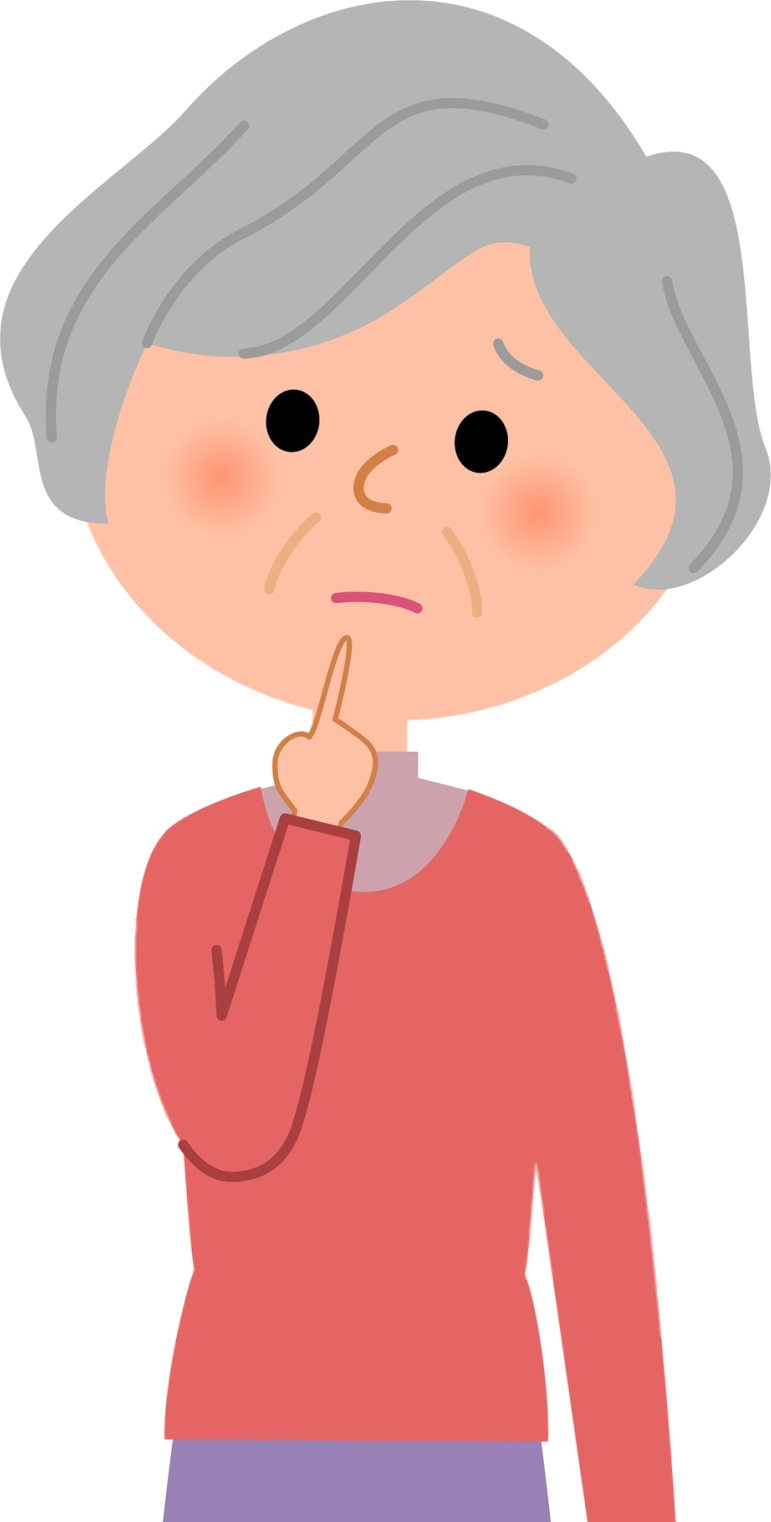 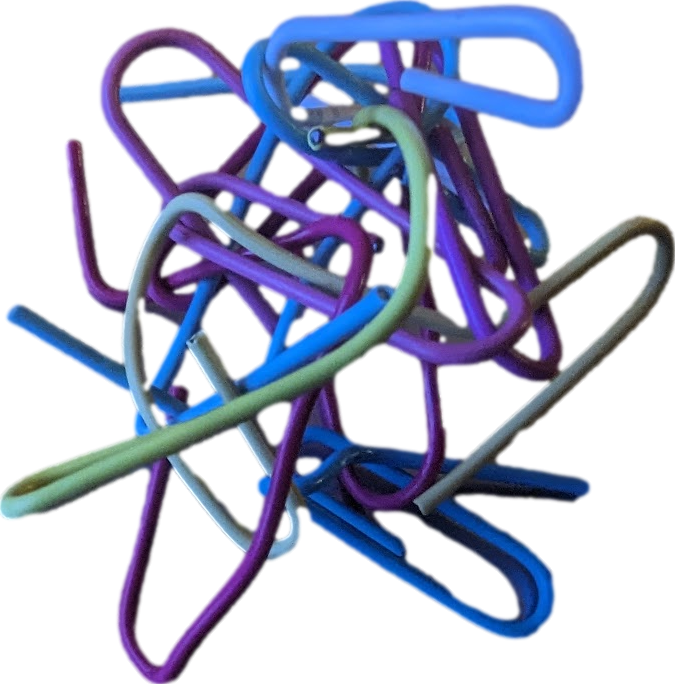 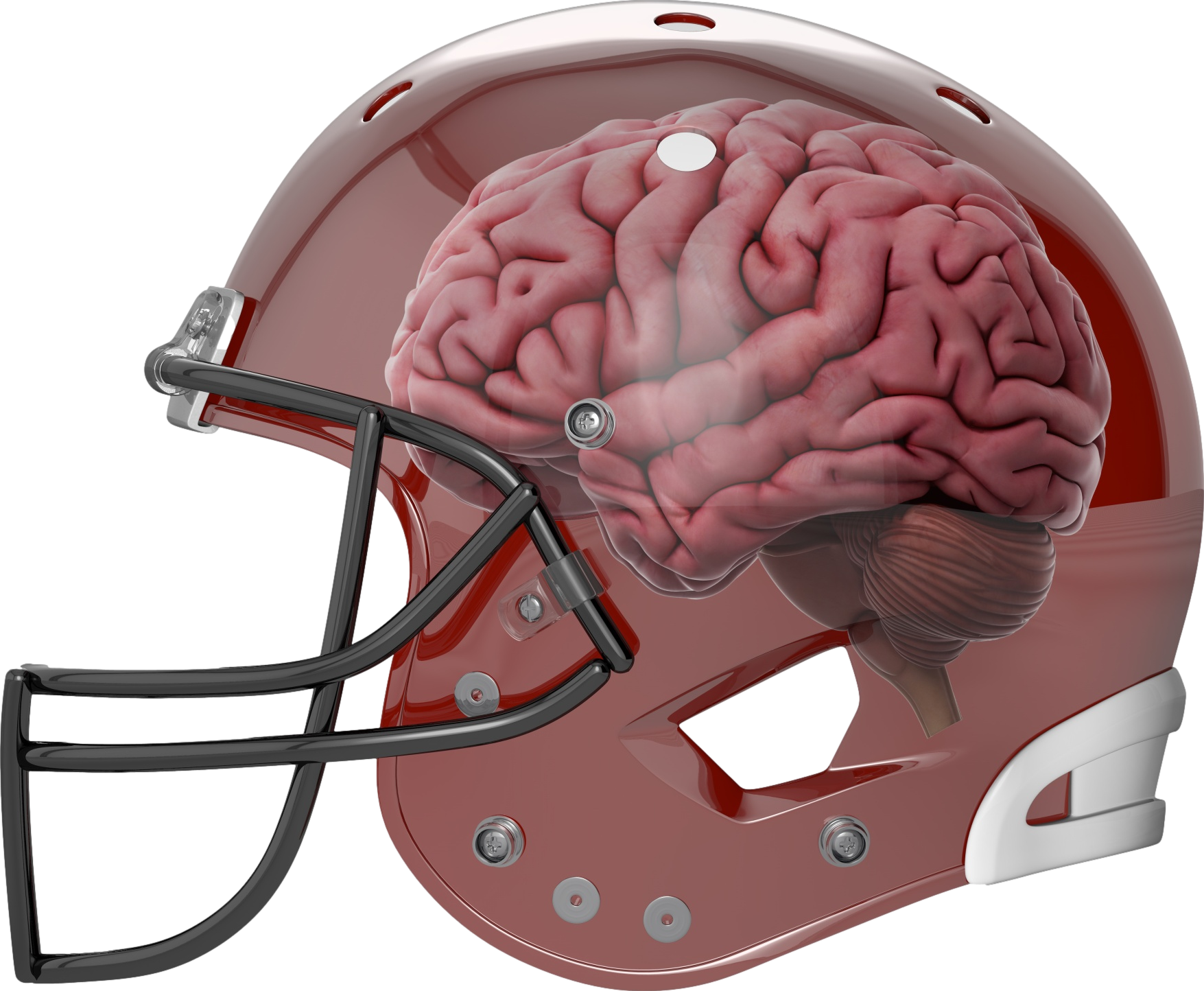 Monoclonal antibodies against beta amyloid plaques
Aducanumab (ADUHELM)
170 
300
mg
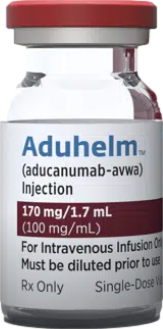 ❖ FDA-approved for: 
    mild Alzheimer’s
Aducanumab 
(ADUHELM)
a du CAHN ue mab / AD yew helm
“Adult helmet”
The full name of the medication is aducanumab-avwa. 

The four-letter suffix has no pronunciation or meaning. 

Such suffixes are added to biologic drugs to distinguish reference products from their biosimilars. 

The suffix "-mab" is used for monoclonal antibodies. 

More specifically “-umab” signifies that the product is a humanized antibody, i.e., an antibody made in the laboratory by combining a human antibody with a small part of a animal antibody, the Chinese hamster in this case.
2021
$28,200 yearly
Adult, can you maybe ADd yoUr HELMet?
I βet I am a’ loaded with plaques!
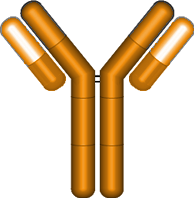 Monoclonal antibody
against amyloid β
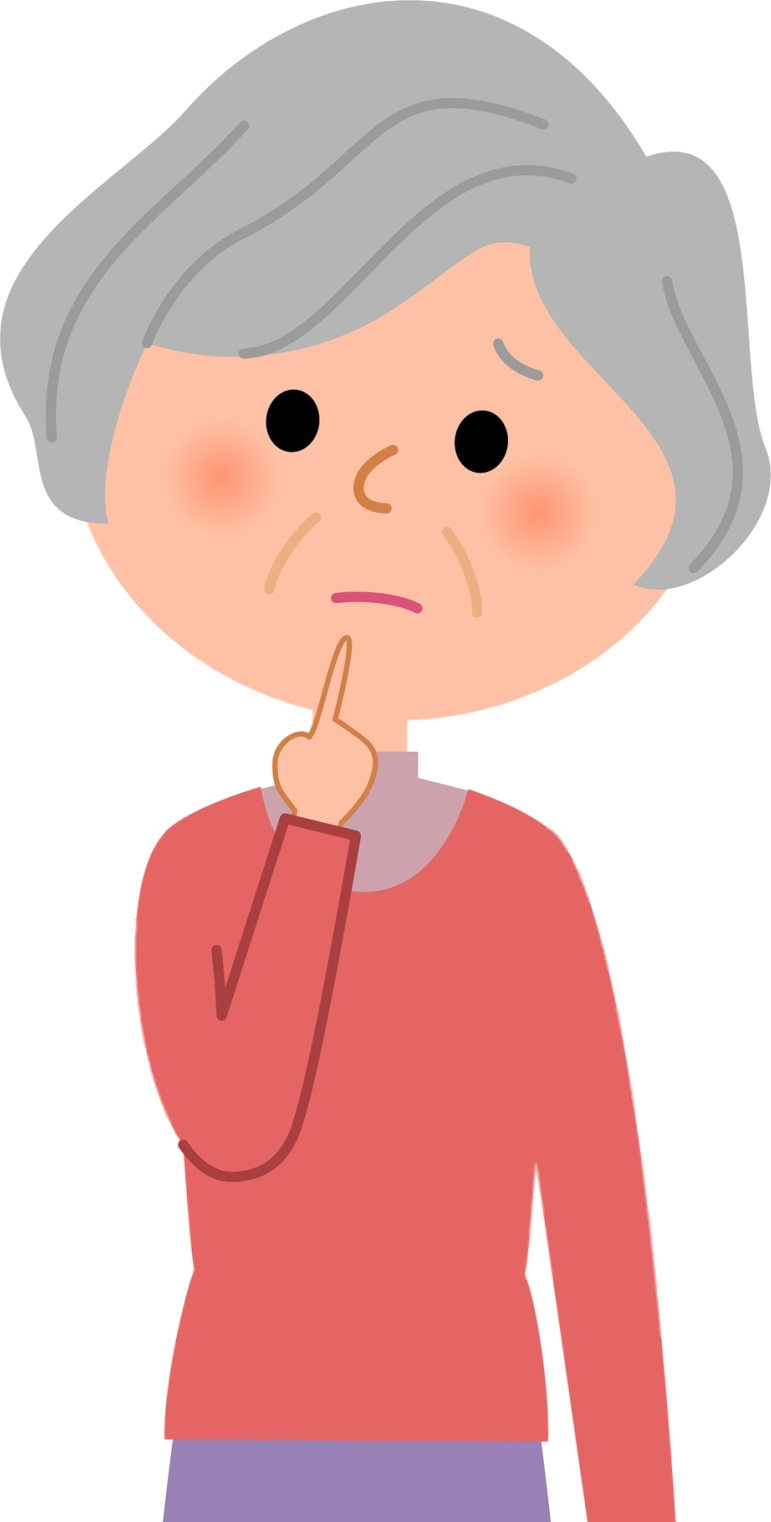 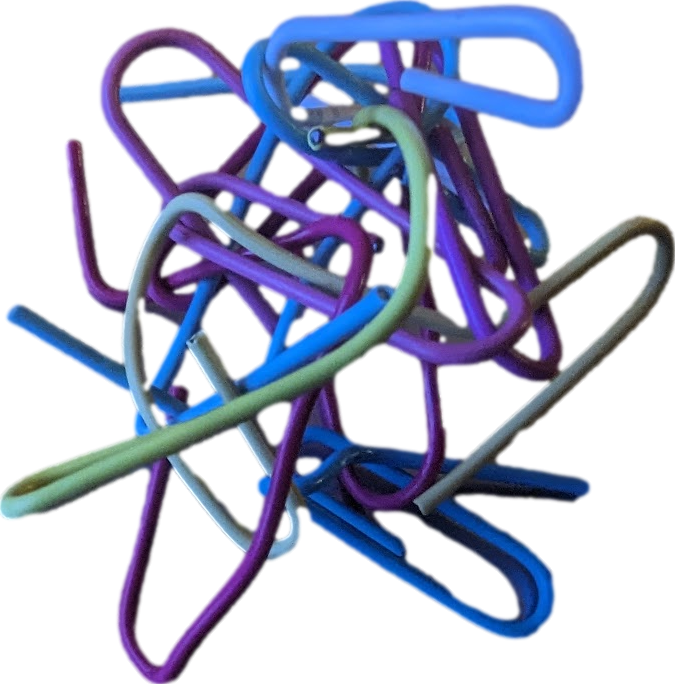 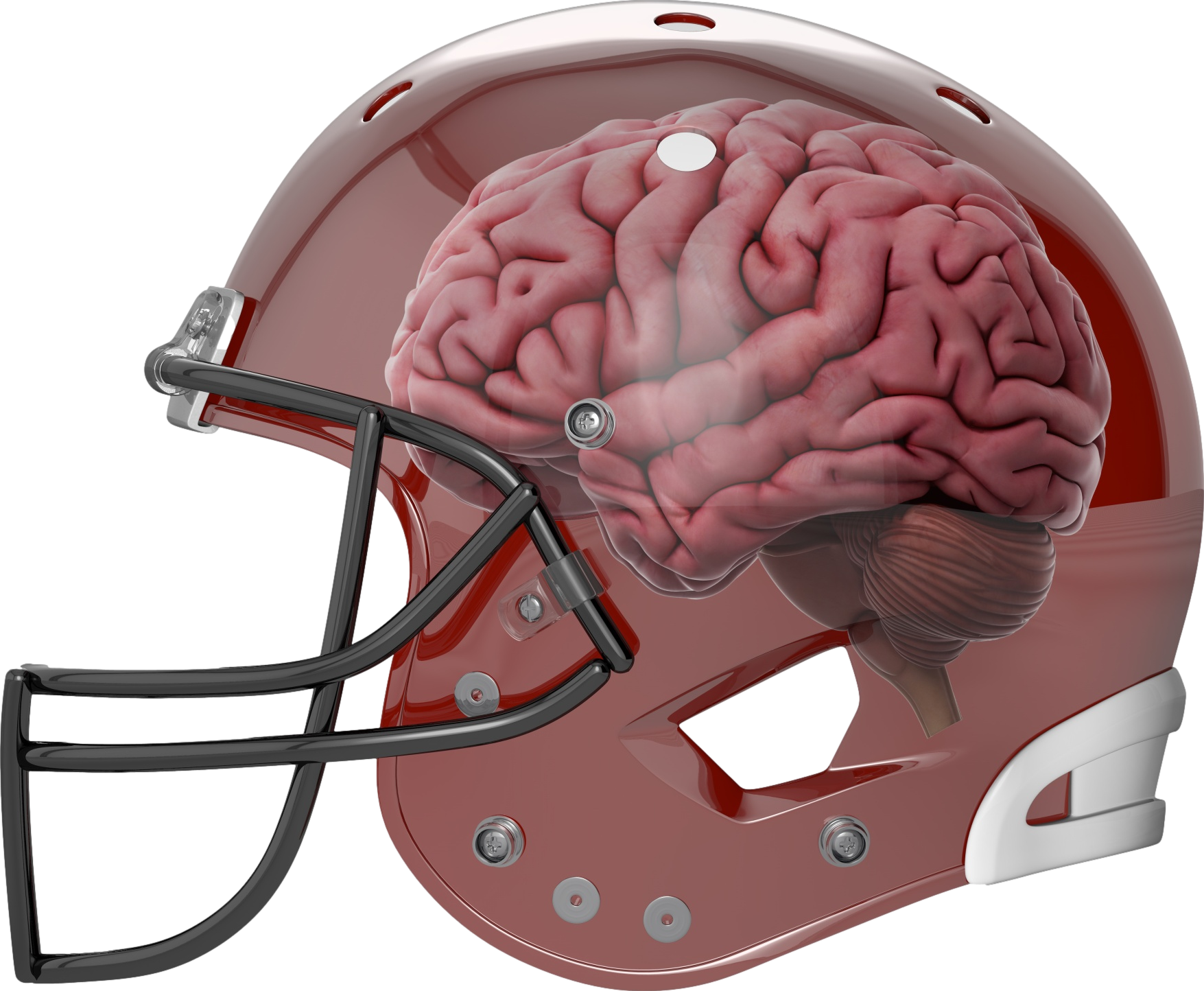 Monoclonal antibodies against beta amyloid plaques
Aducanumab (ADUHELM)
170 
300
mg
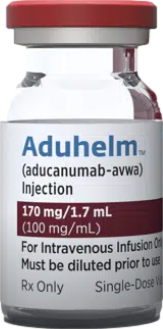 ❖ FDA-approved for: 
    mild Alzheimer’s
Aducanumab 
(ADUHELM)
a du CAHN ue mab / AD yew helm
“Adult helmet”
The full name of the medication is aducanumab-avwa. 

The four-letter suffix has no pronunciation or meaning. 

Such suffixes are added to biologic drugs to distinguish reference products from their biosimilars. 

The suffix "-mab" is used for monoclonal antibodies. 

More specifically “-umab” signifies that the product is a humanized antibody, i.e., an antibody made in the laboratory by combining a human antibody with a small part of a animal antibody, the Chinese hamster in this case. 

The hamster part of the antibody binds to the target antigen, and the human part makes it less likely to be destroyed by the immune system.
2021
$28,200 yearly
Adult, can you maybe ADd yoUr HELMet?
I βet I am a’ loaded with plaques!
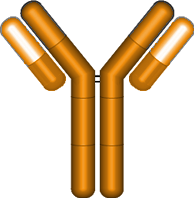 Monoclonal antibody
against amyloid β
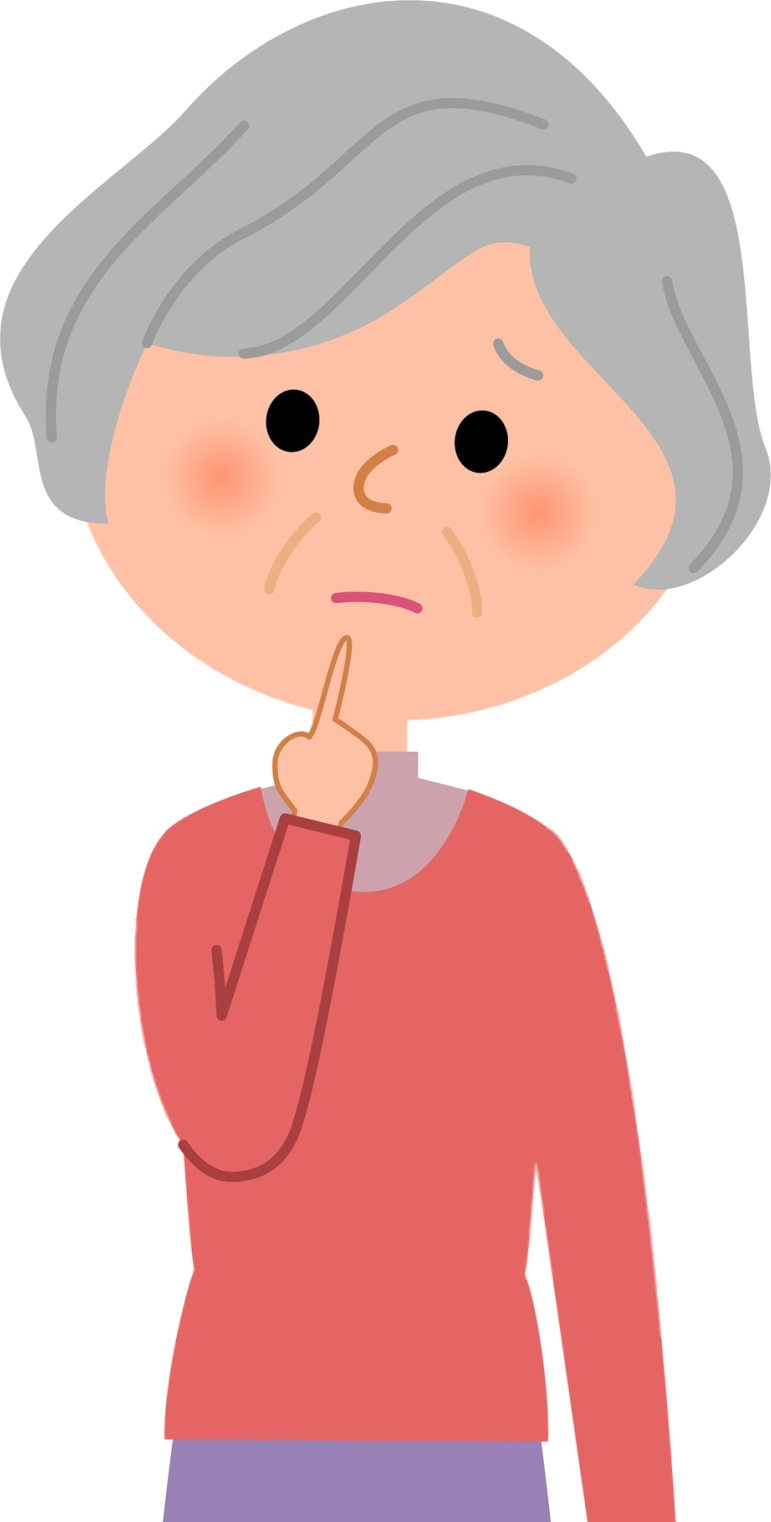 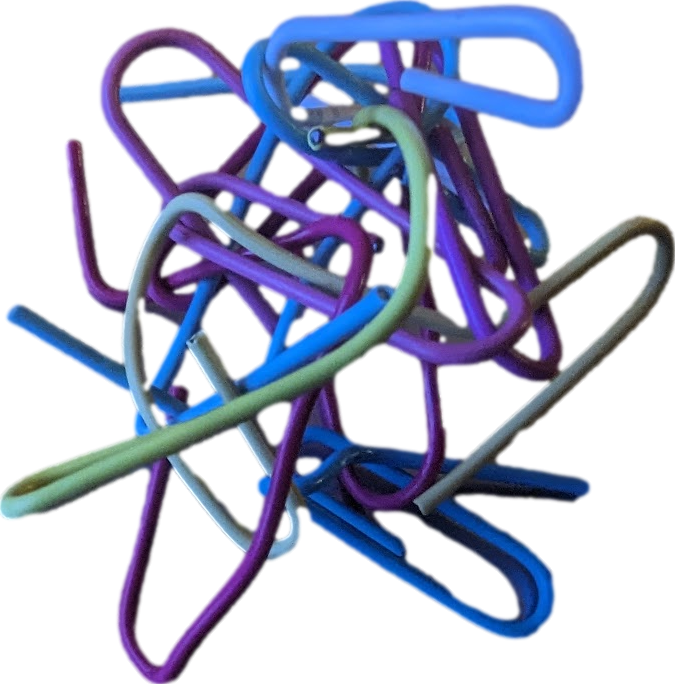 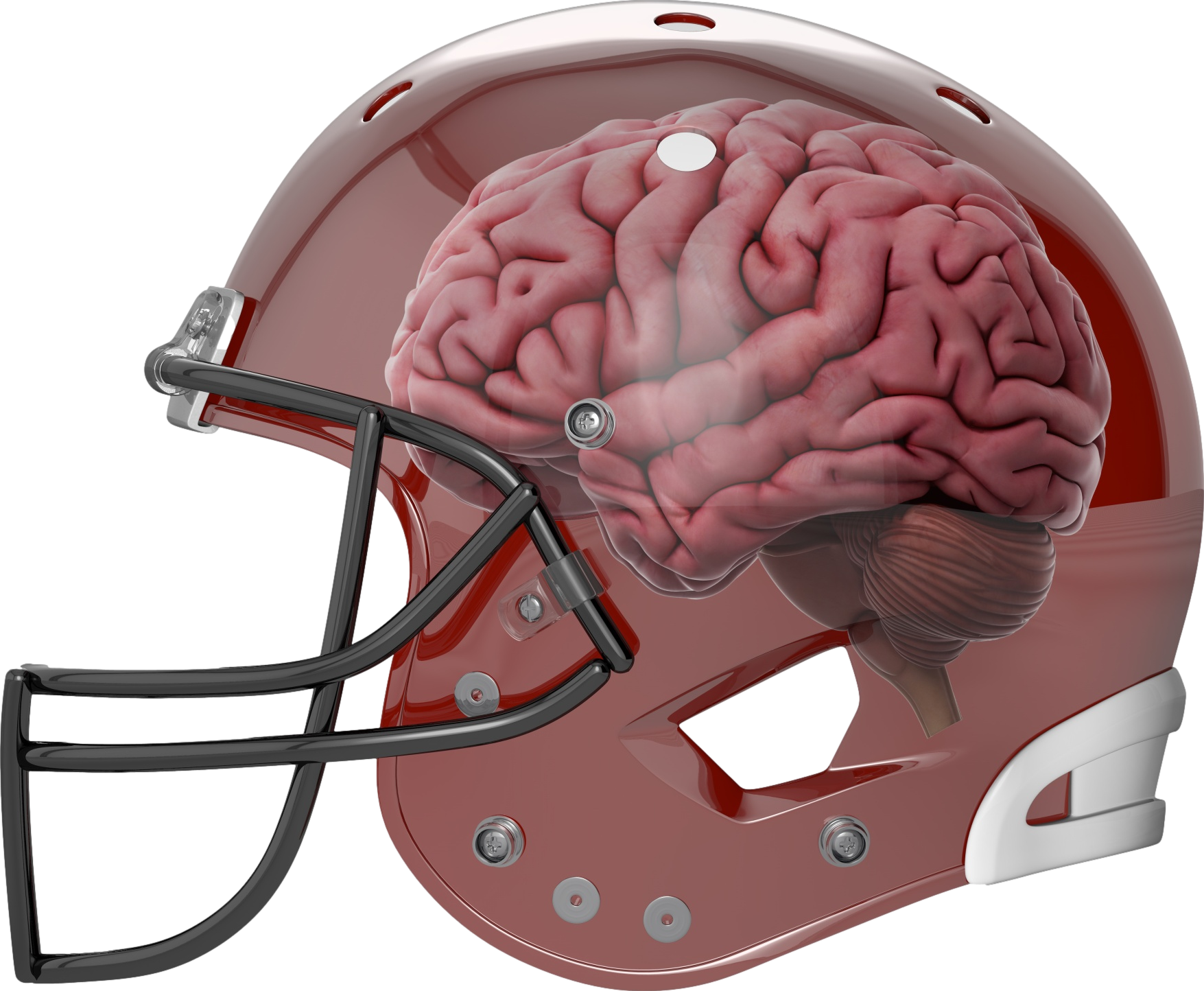 Monoclonal antibodies against beta amyloid plaques
Aducanumab (ADUHELM)
170 
300
mg
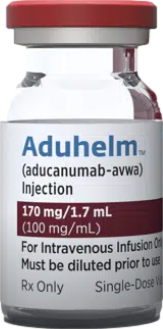 ❖ FDA-approved for: 
    mild Alzheimer’s
2021 

FDA granted Accelerated Approval for Aducanumab (ADUHELM)

         → everyone thought it was a bad idea and no one would pay for it

January 2023
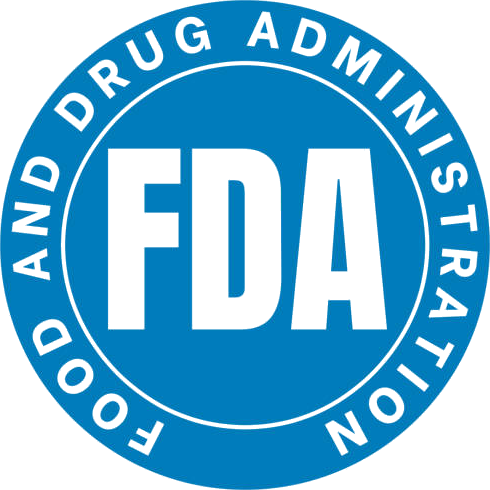 2021 

FDA granted Accelerated Approval for Aducanumab (ADUHELM)

         → everyone thought it was a bad idea and no one would pay for it

January 2023

FDA granted Accelerated Approval for Lecanemab (LEQEMBI)
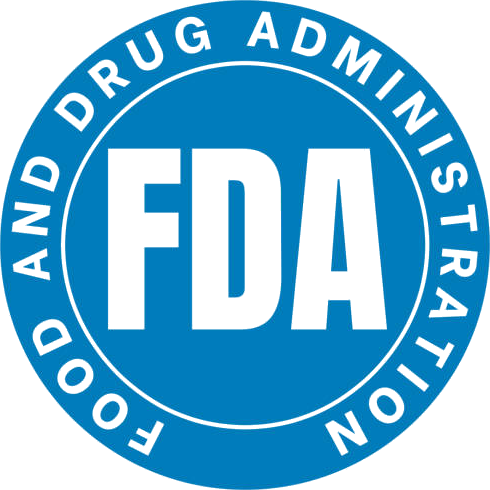 2021 

FDA granted Accelerated Approval for Aducanumab (ADUHELM)

         → everyone thought it was a bad idea and no one would pay for it

January 2023

FDA granted Accelerated Approval for Lecanemab (LEQEMBI)

         → many rejoiced because this drug showed actual clinical benefit
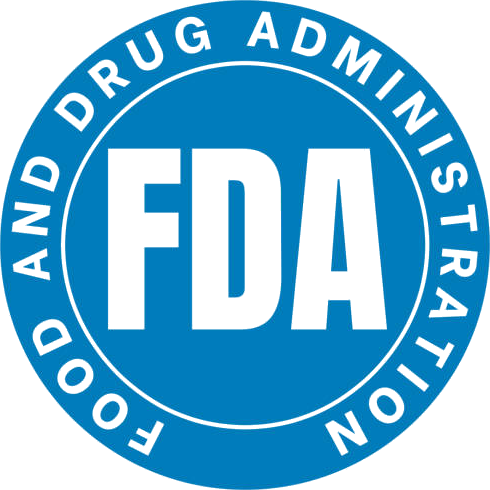 ?
2021 

FDA granted Accelerated Approval for Aducanumab (ADUHELM)

         → everyone thought it was a bad idea and no one would pay for it

January 2023

FDA granted Accelerated Approval for Lecanemab (LEQEMBI)

         → many rejoiced because this drug showed actual clinical benefit
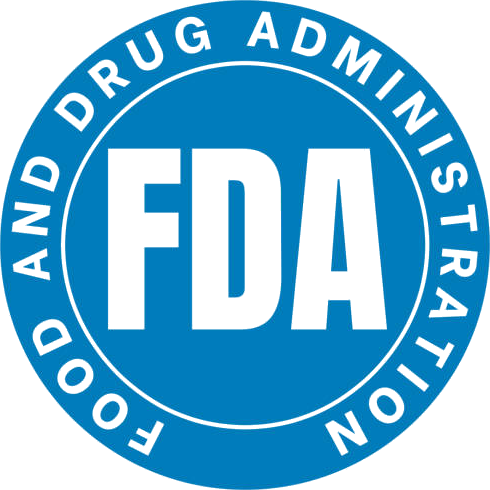 2021 

FDA granted Accelerated Approval for Aducanumab (ADUHELM)

         → everyone thought it was a bad idea and no one would pay for it

January 2023

FDA granted Accelerated Approval for Lecanemab (LEQEMBI)

         → many rejoiced because this drug showed actual clinical benefit

May 2023
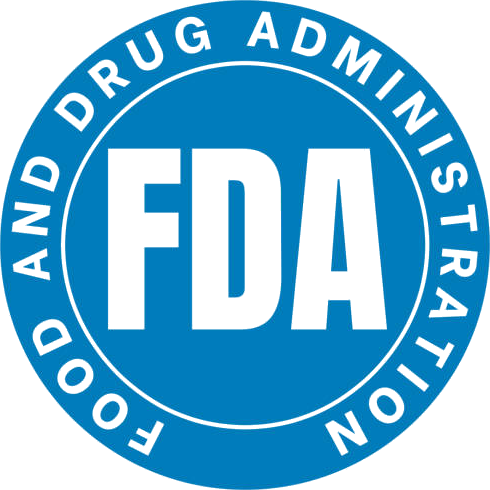 2021 

FDA granted Accelerated Approval for Aducanumab (ADUHELM)

         → everyone thought it was a bad idea and no one would pay for it

January 2023

FDA granted Accelerated Approval for Lecanemab (LEQEMBI)

         → many rejoiced because this drug showed actual clinical benefit

May 2023

FDA granted supplemental approval of Brexpiprazole (REXULTI) for the treatment of agitation associated with dementia due to Alzheimer’s disease. This is the first FDA-approved treatment option for this indication.
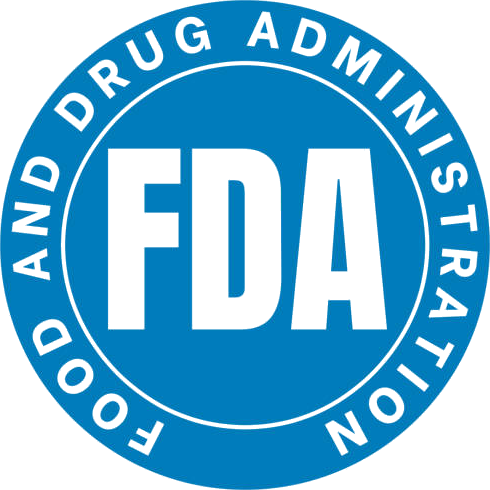 2021 

FDA granted Accelerated Approval for Aducanumab (ADUHELM)

         → everyone thought it was a bad idea and no one would pay for it

January 2023

FDA granted Accelerated Approval for Lecanemab (LEQEMBI)

         → many rejoiced because this drug showed actual clinical benefit

May 2023

FDA granted supplemental approval of Brexpiprazole (REXULTI) for the treatment of agitation associated with dementia due to Alzheimer’s disease. This is the first FDA-approved treatment option for this indication.

         → not a lot of excitement
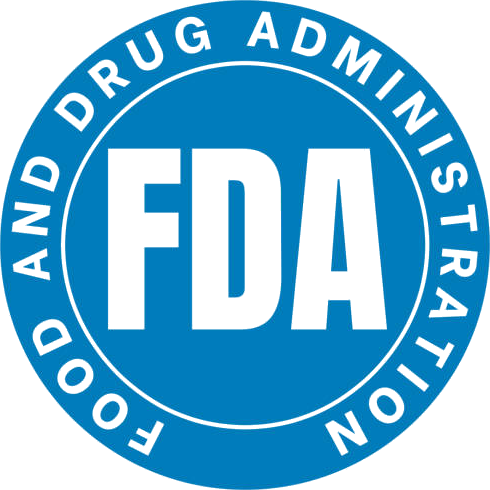 2021 

FDA granted Accelerated Approval for Aducanumab (ADUHELM)

         → everyone thought it was a bad idea and no one would pay for it

January 2023

FDA granted Accelerated Approval for Lecanemab (LEQEMBI)

         → many rejoiced because this drug showed actual clinical benefit

May 2023

FDA granted supplemental approval of Brexpiprazole (REXULTI) for the treatment of agitation associated with dementia due to Alzheimer’s disease. This is the first FDA-approved treatment option for this indication.

         → not a lot of excitement 

July 2023
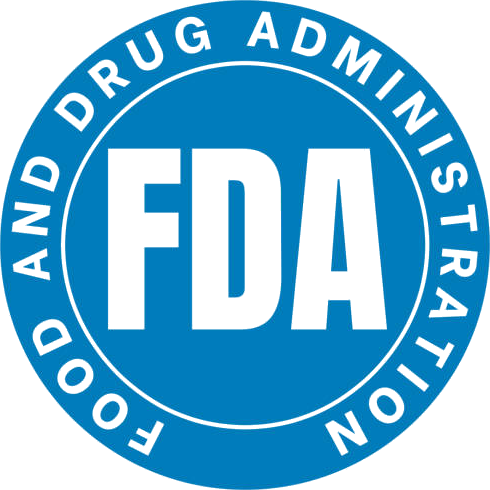 2021 

FDA granted Accelerated Approval for Aducanumab (ADUHELM)

         → everyone thought it was a bad idea and no one would pay for it

January 2023

FDA granted Accelerated Approval for Lecanemab (LEQEMBI)

         → many rejoiced because this drug showed actual clinical benefit

May 2023

FDA granted supplemental approval of Brexpiprazole (REXULTI) for the treatment of agitation associated with dementia due to Alzheimer’s disease. This is the first FDA-approved treatment option for this indication.

         → not a lot of excitement 

July 2023

FDA granted Traditional Approval for Lecanemab (LEQEMBI)

→ more rejoicing!
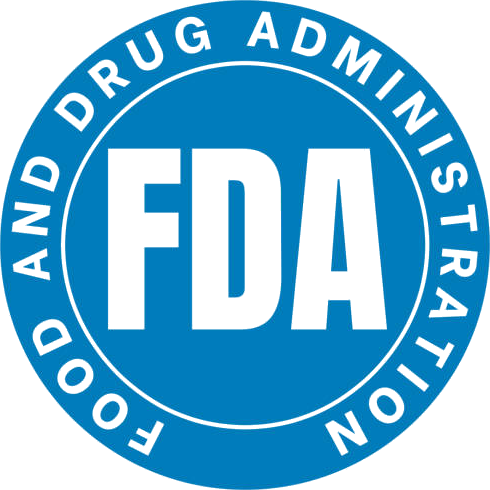 Lecanemab (LEQEMBI)
le CAHN ue mab / leh KEM bee
“Lickin’ β”
2023
$26,500 yearly
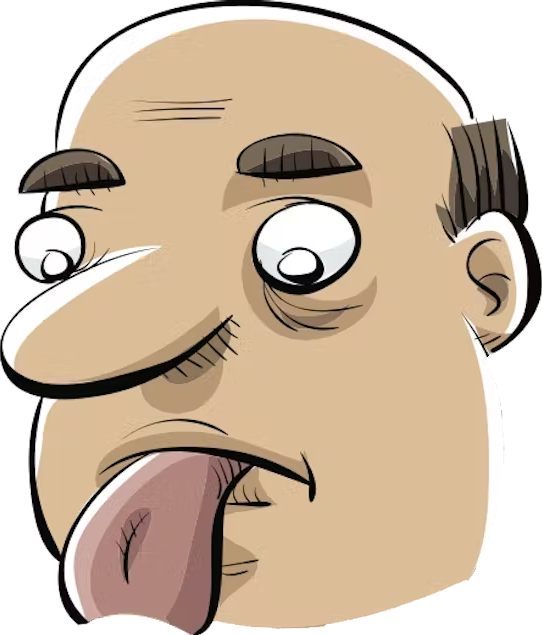 Monoclonal antibody against amyloid β (beta) peptides
❖ Monoclonal antibody
    against amyloid β 
    peptides
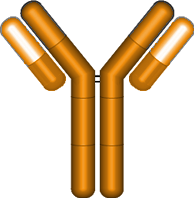 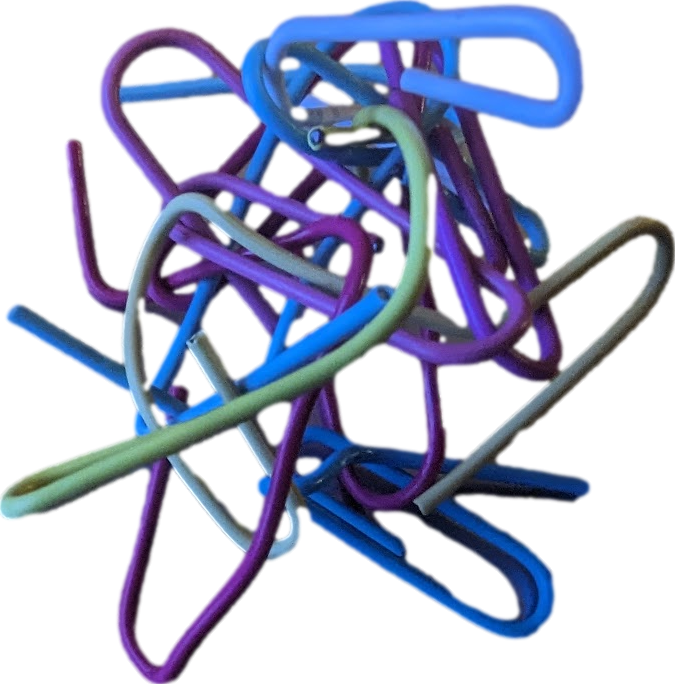 FDA-approved for: 
 ❖ Mild        Alzheimer’s 
     disease
?
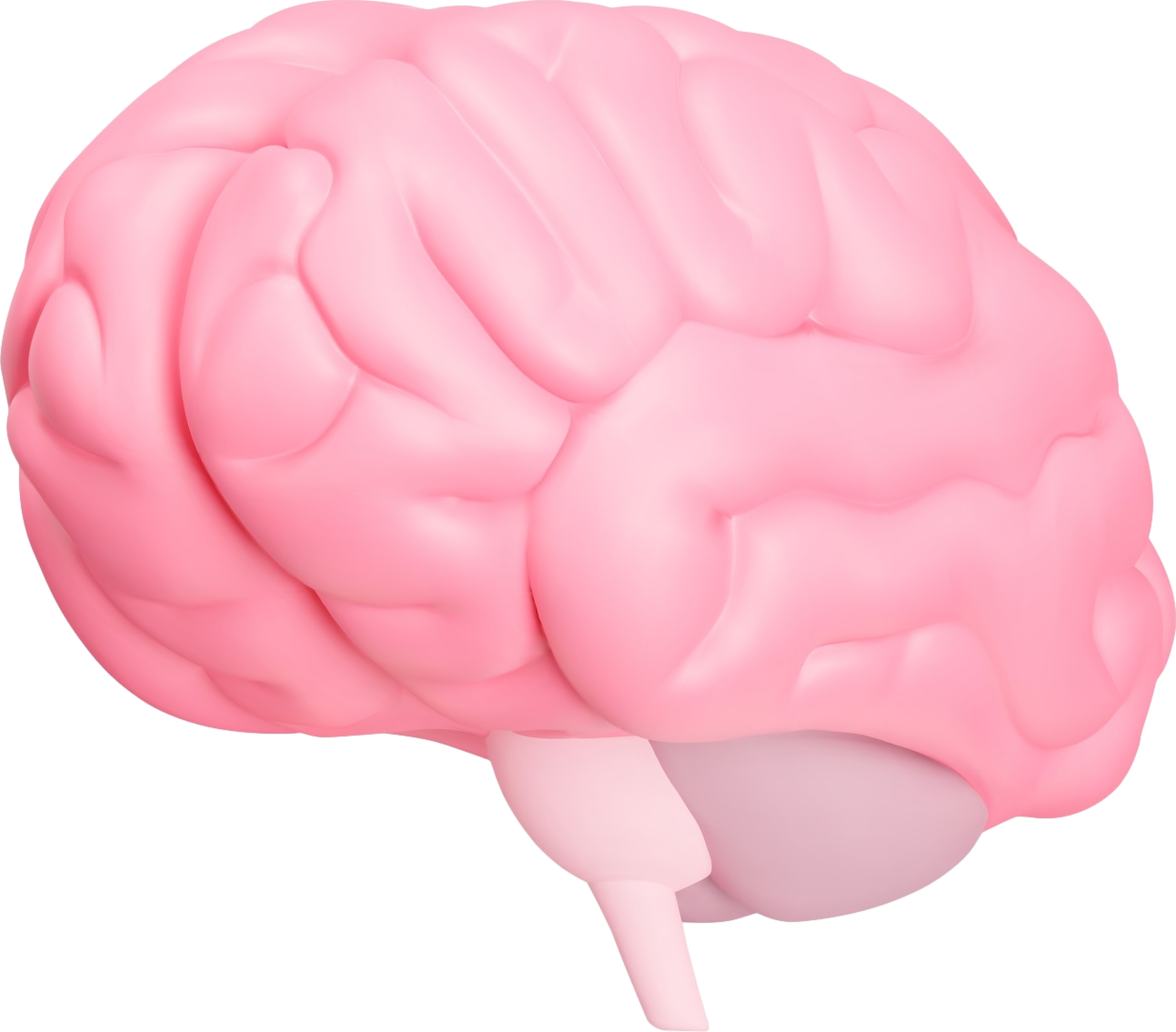 “Leqembi licks beta” out of the brain
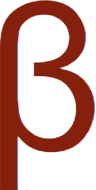 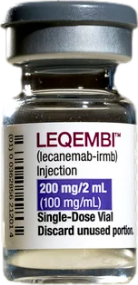 200
500
mg
Lecanemab (LEQEMBI)
le CAHN ue mab / leh KEM bee
“Lickin’ β”
2023
$26,500 yearly
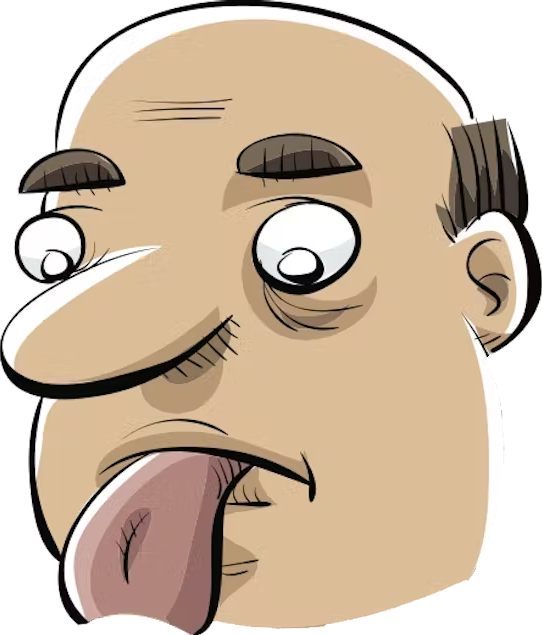 Monoclonal antibody against amyloid β (beta) peptides
❖ Monoclonal antibody
    against amyloid β 
    peptides
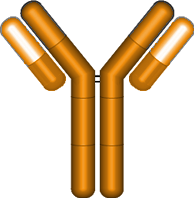 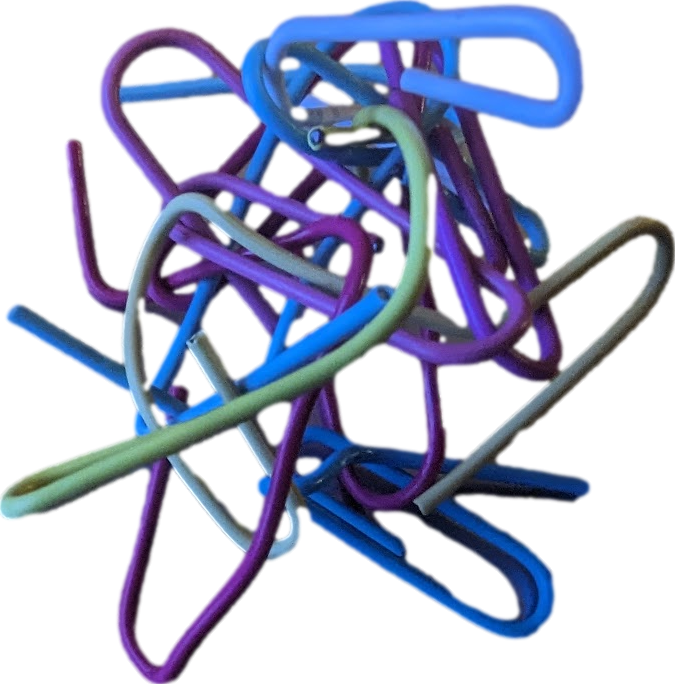 FDA-approved for: 
 ❖ Mild Alzheimer’s 
     disease
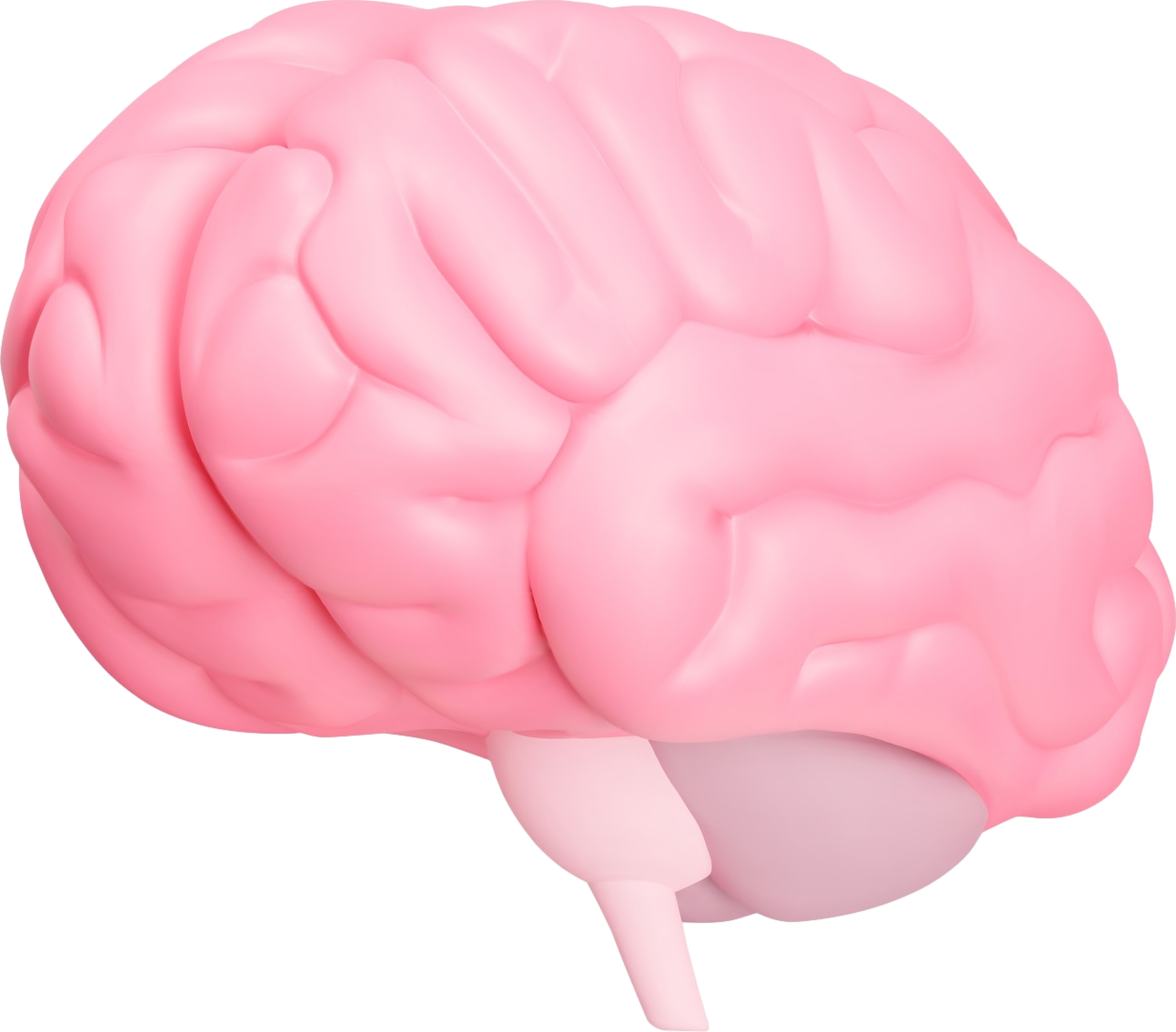 “Leqembi licks beta” out of the brain
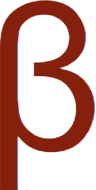 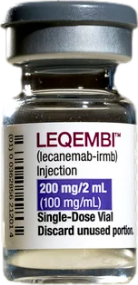 200
500
mg
Lecanemab (LEQEMBI)
le CAHN ue mab / leh KEM bee
“Lickin’ β”
2023
$26,500 yearly
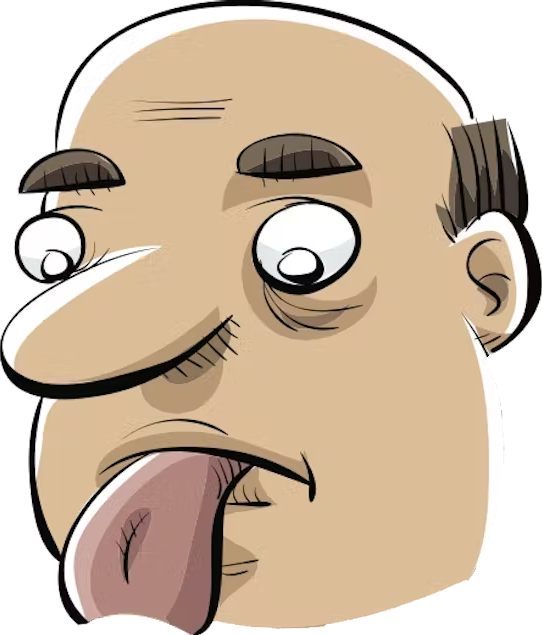 Monoclonal antibody against amyloid β (beta) peptides
❖ Monoclonal antibody
    against amyloid β 
    peptides
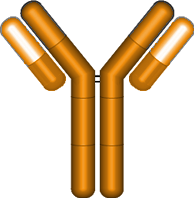 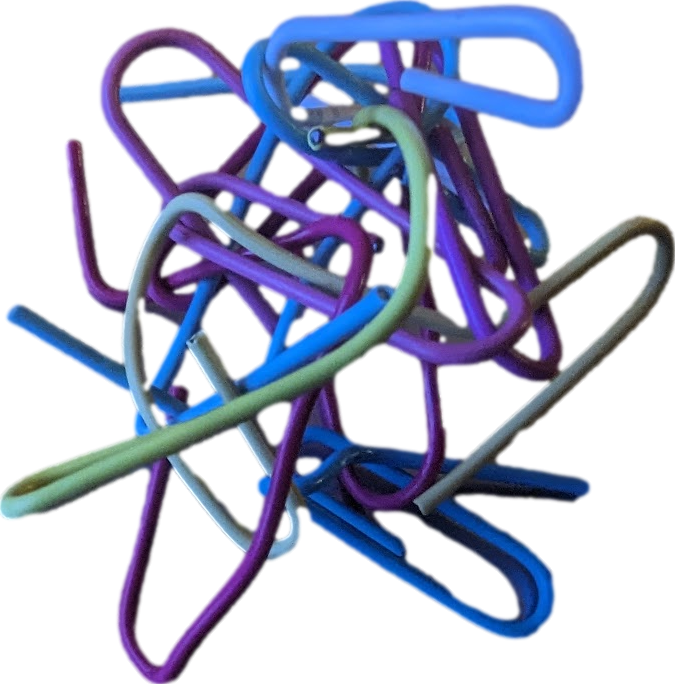 FDA-approved for: 
 ❖ Mild Alzheimer’s 
     disease 

(The cholinesterase inhibitors and memantine were approved for Alzheimer’s dementia).
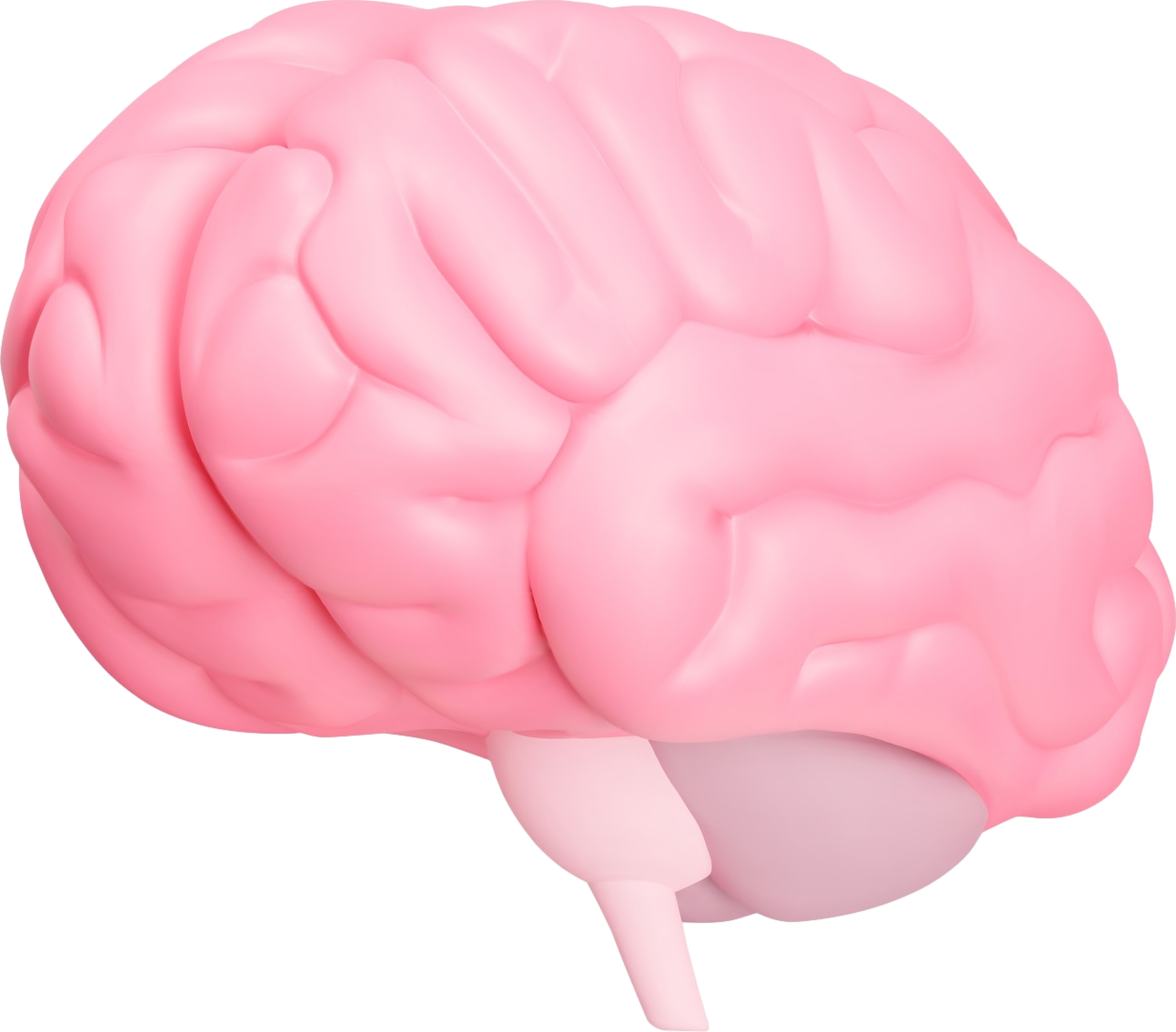 “Leqembi licks beta” out of the brain
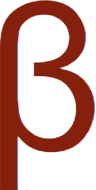 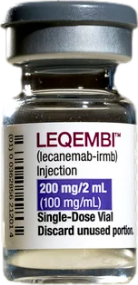 200
500
mg
Lecanemab (LEQEMBI)
le CAHN ue mab / leh KEM bee
“Lickin’ β”
❖ Slowed AD decline by 27% percent over 18 months relative to placebo
2023
$26,500 yearly
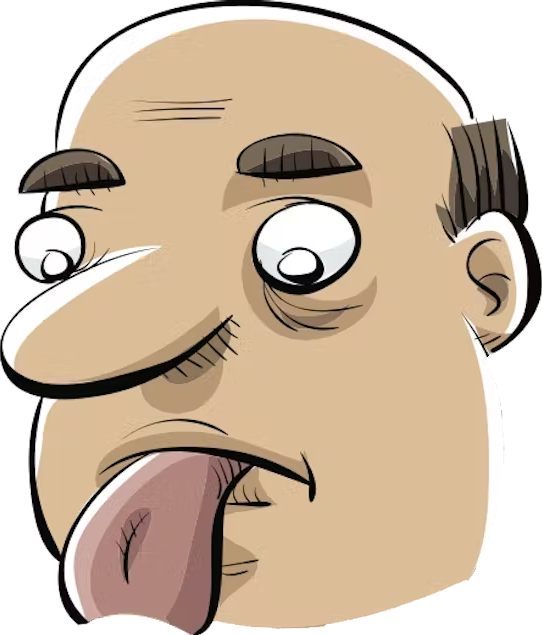 Monoclonal antibody against amyloid β (beta) peptides
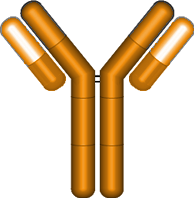 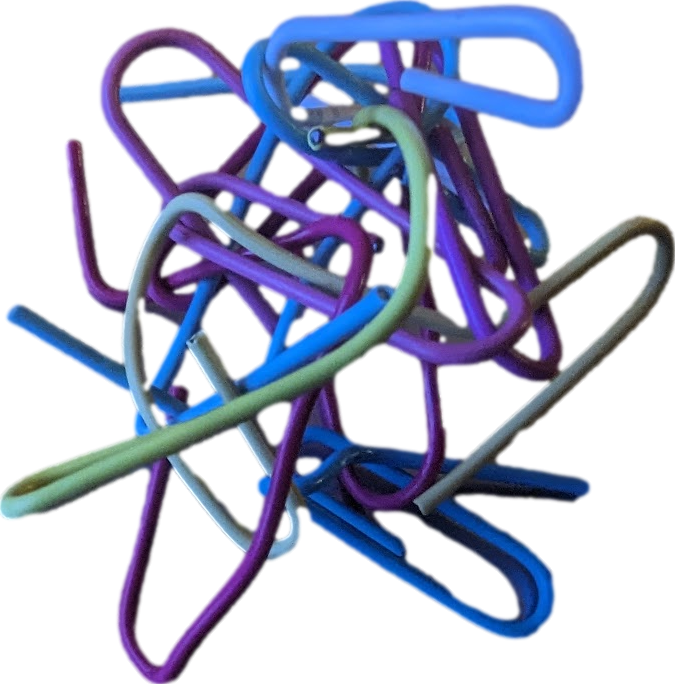 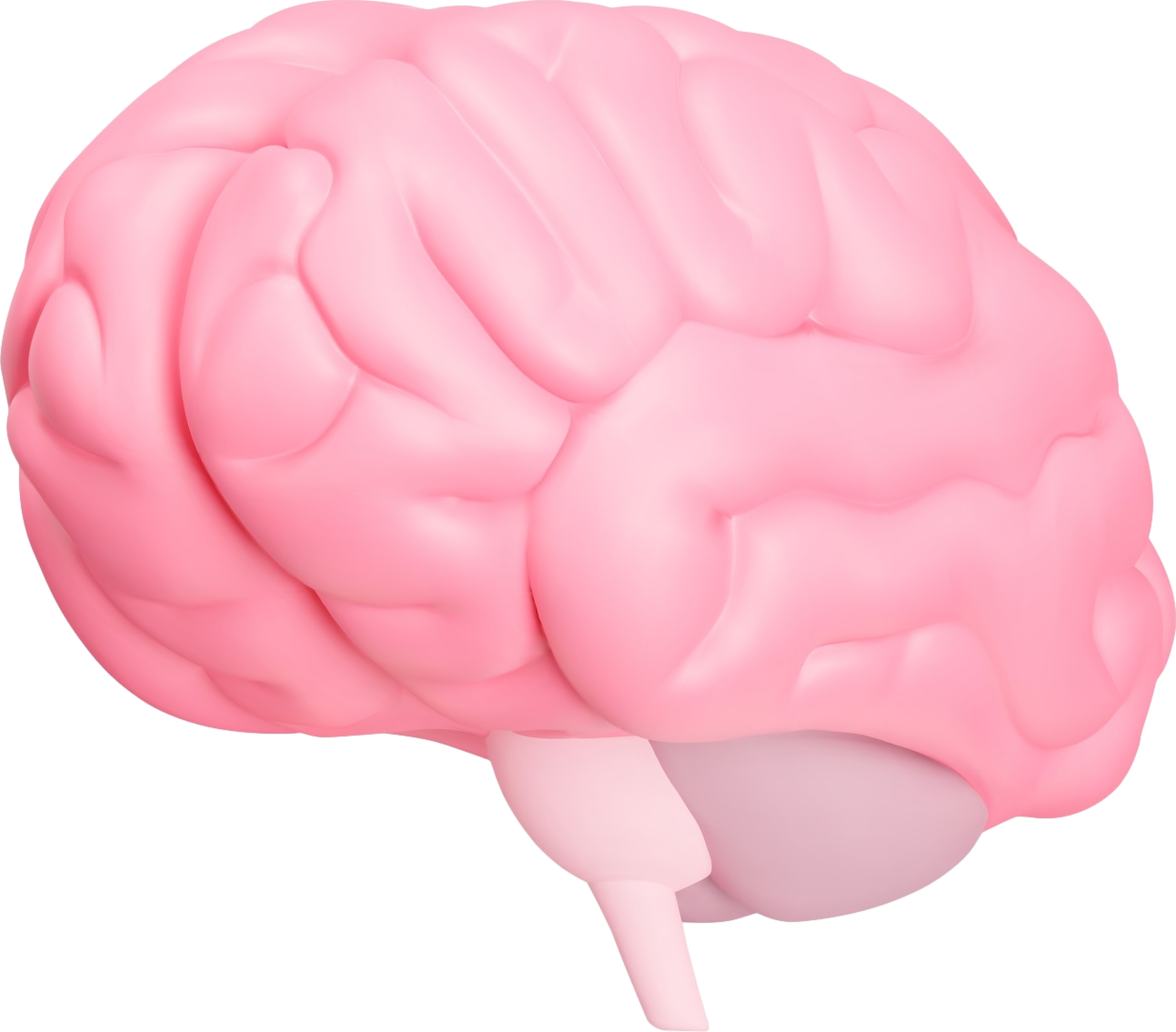 “Leqembi licks beta” out of the brain
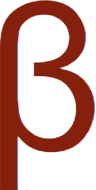 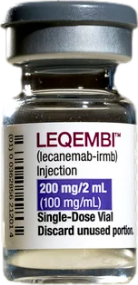 200
500
mg
Lecanemab (LEQEMBI)
le CAHN ue mab / leh KEM bee
“Lickin’ β”
❖ Slowed AD decline by 27% percent over 18 months relative to placebo

❖ Lecanemab appears to be much safer than aducanumab in terms of brain edema and microhemorrhage.
2023
$26,500 yearly
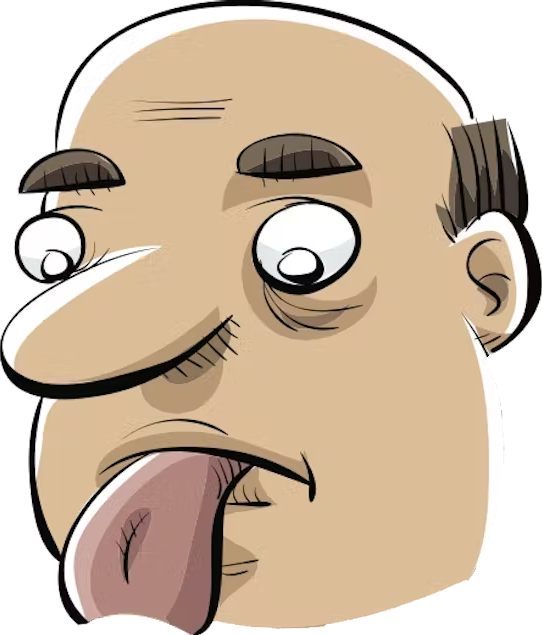 Monoclonal antibody against amyloid β (beta) peptides
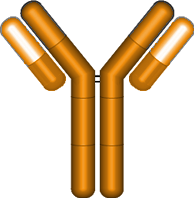 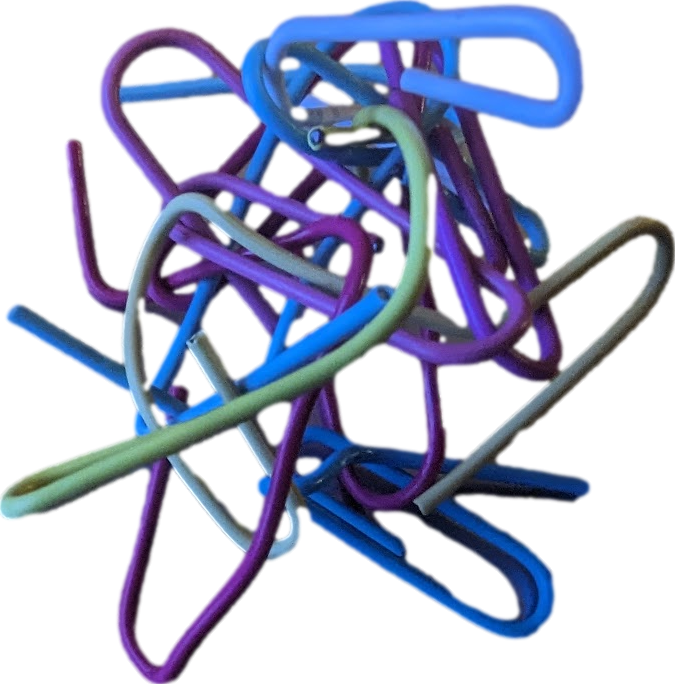 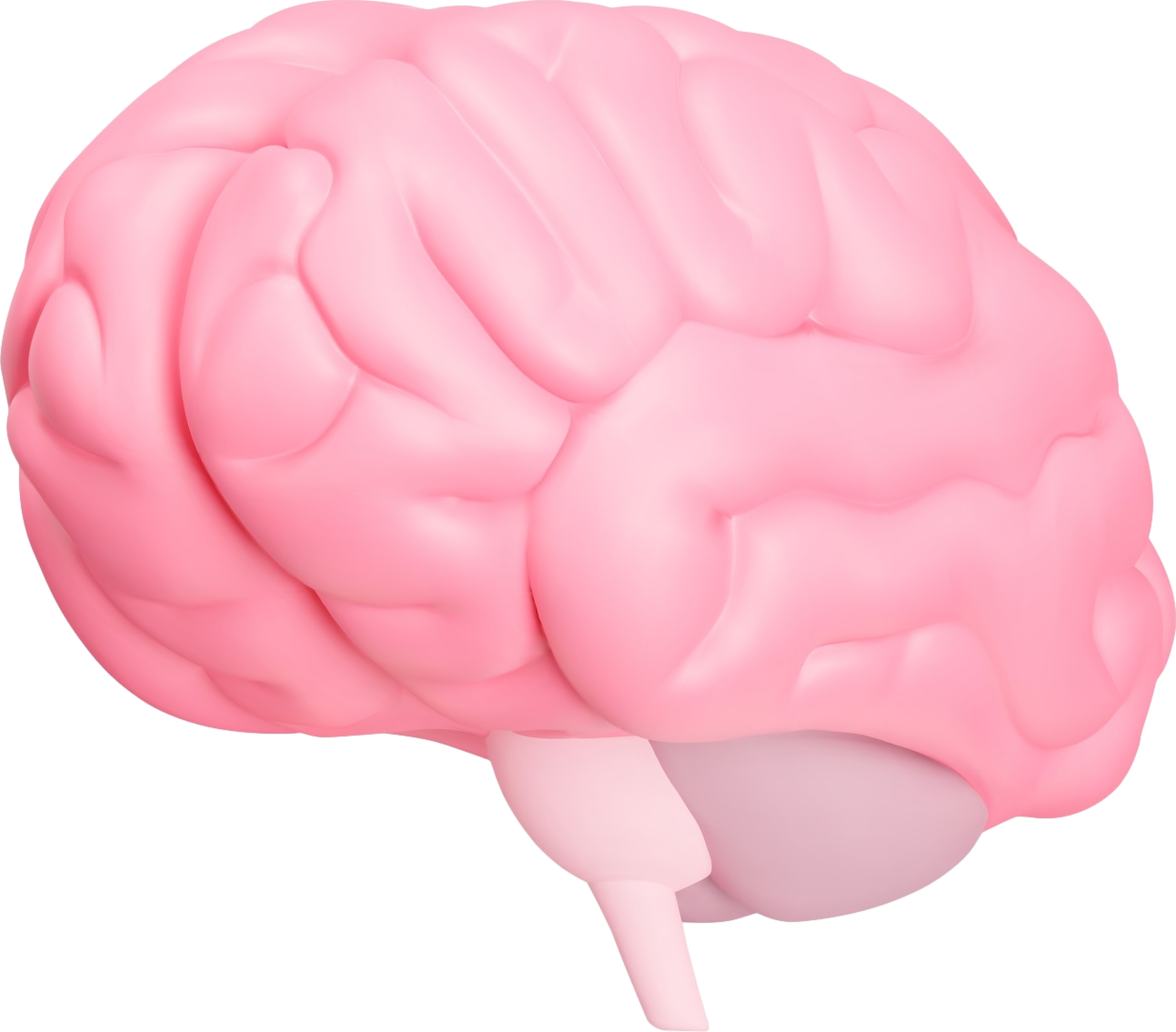 “Leqembi licks beta” out of the brain
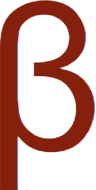 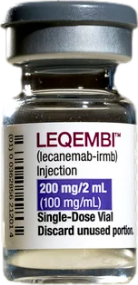 200
500
mg
Lecanemab (LEQEMBI)
le CAHN ue mab / leh KEM bee
“Lickin’ β”
❖ Slowed AD decline by 27% percent over 18 months relative to placebo

❖ Lecanemab appears to be much safer than aducanumab in terms of brain edema and microhemorrhage.  

❖ Amyloid-Related Imaging Abnormalities (ARIA) were less commonly seen with lecanemab (21% vs 9% placebo) than with aducanumab (41% vs 10% placebo).
2023
$26,500 yearly
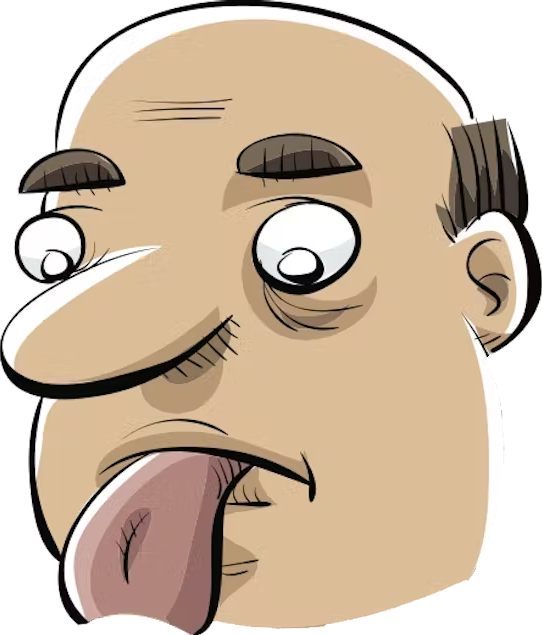 Monoclonal antibody against amyloid β (beta) peptides
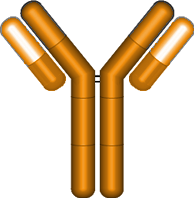 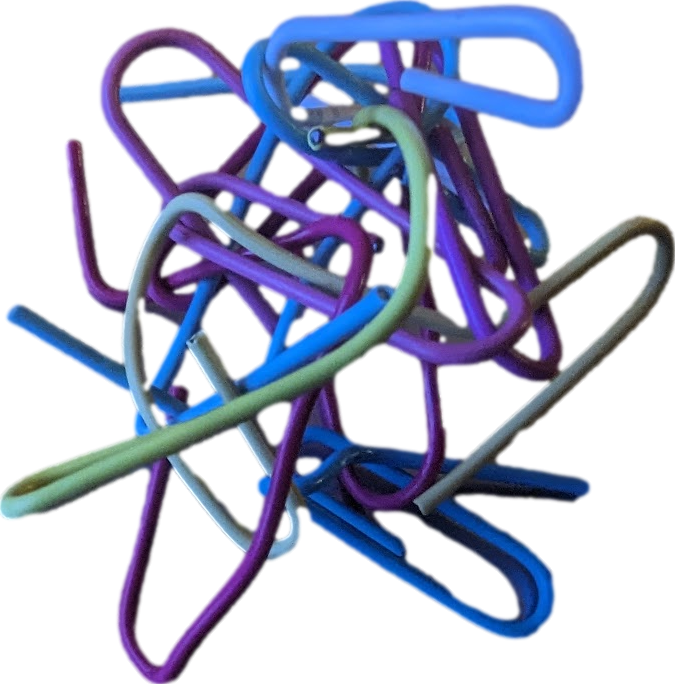 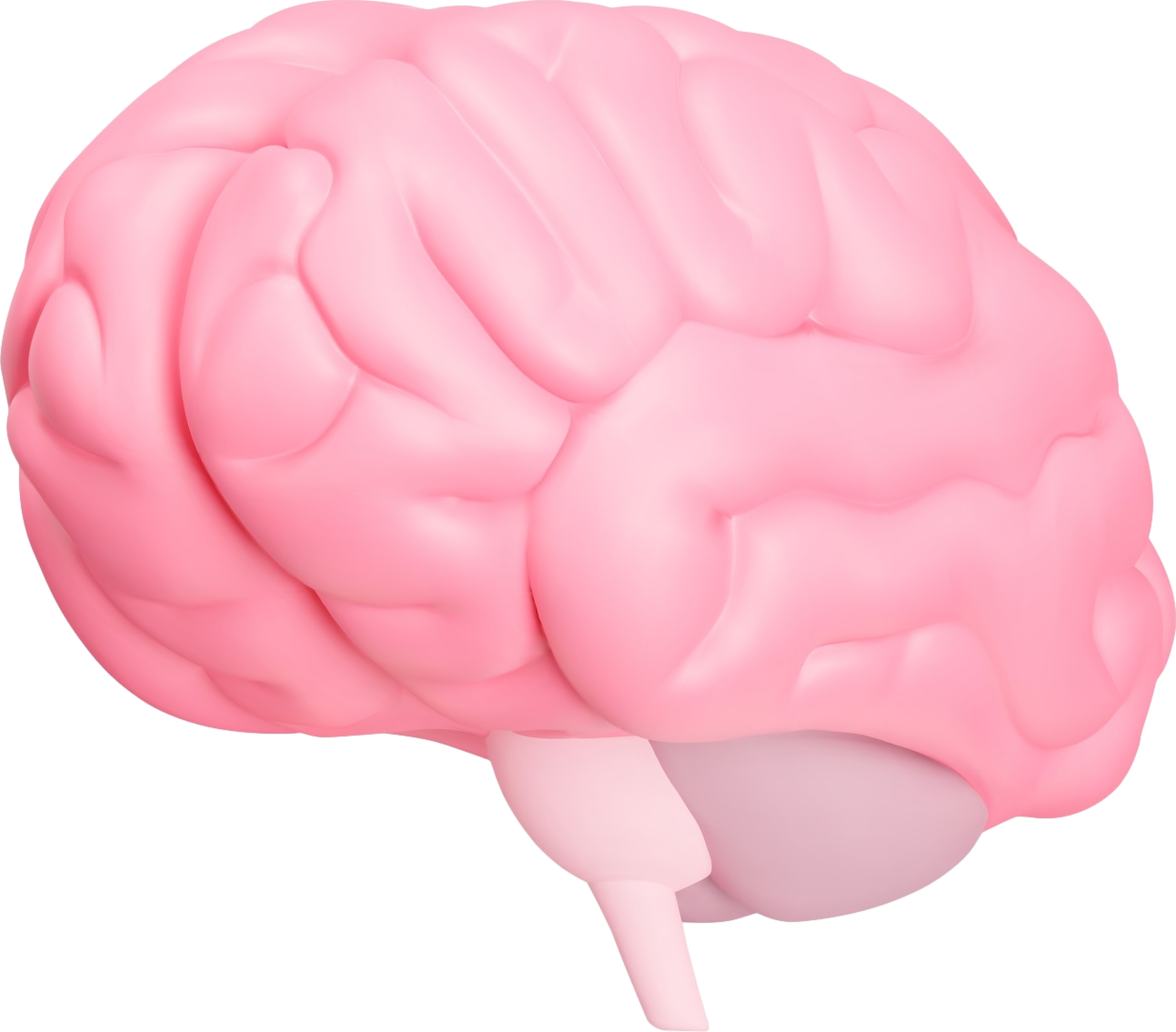 “Leqembi licks beta” out of the brain
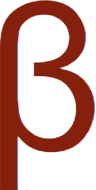 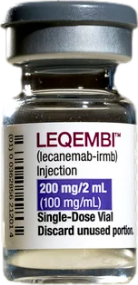 200
500
mg
Lecanemab (LEQEMBI)
le CAHN ue mab / leh KEM bee
“Lickin’ β”
❖ Slowed AD decline by 27% percent over 18 months relative to placebo

❖ Lecanemab appears to be much safer than aducanumab in terms of brain edema and microhemorrhage.  

❖ Amyloid-Related Imaging Abnormalities (ARIA) were less commonly seen with lecanemab (21% vs 9% placebo) than with aducanumab (41% vs 10% placebo). 

❖ Incidence of symptomatic ARIA with lecanemab was only 2.3%, compared to 26% with aducanumab.
2023
$26,500 yearly
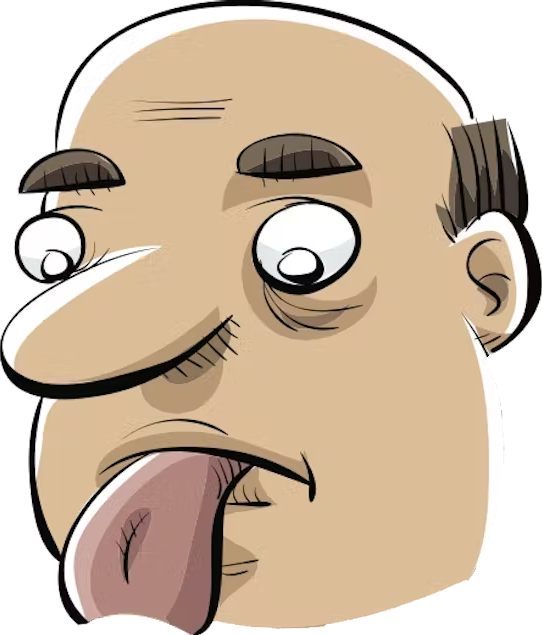 Monoclonal antibody against amyloid β (beta) peptides
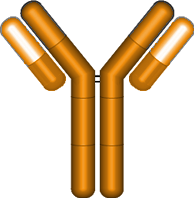 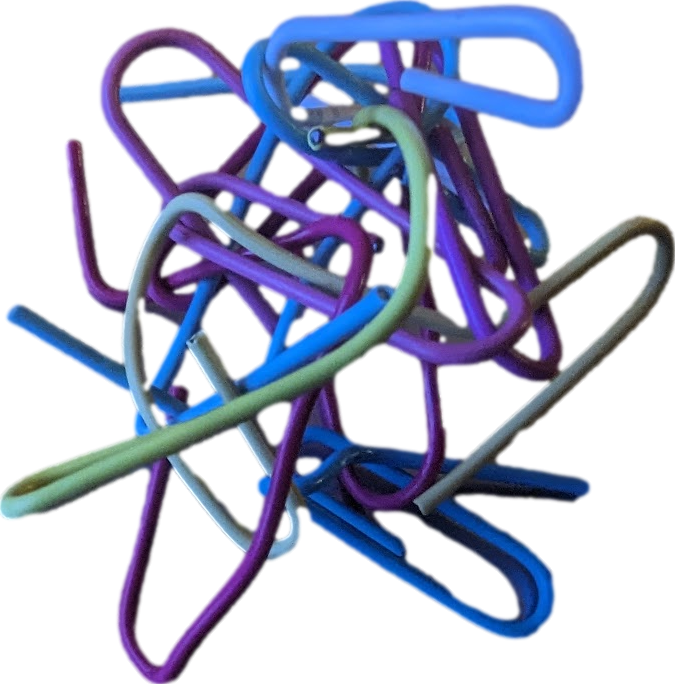 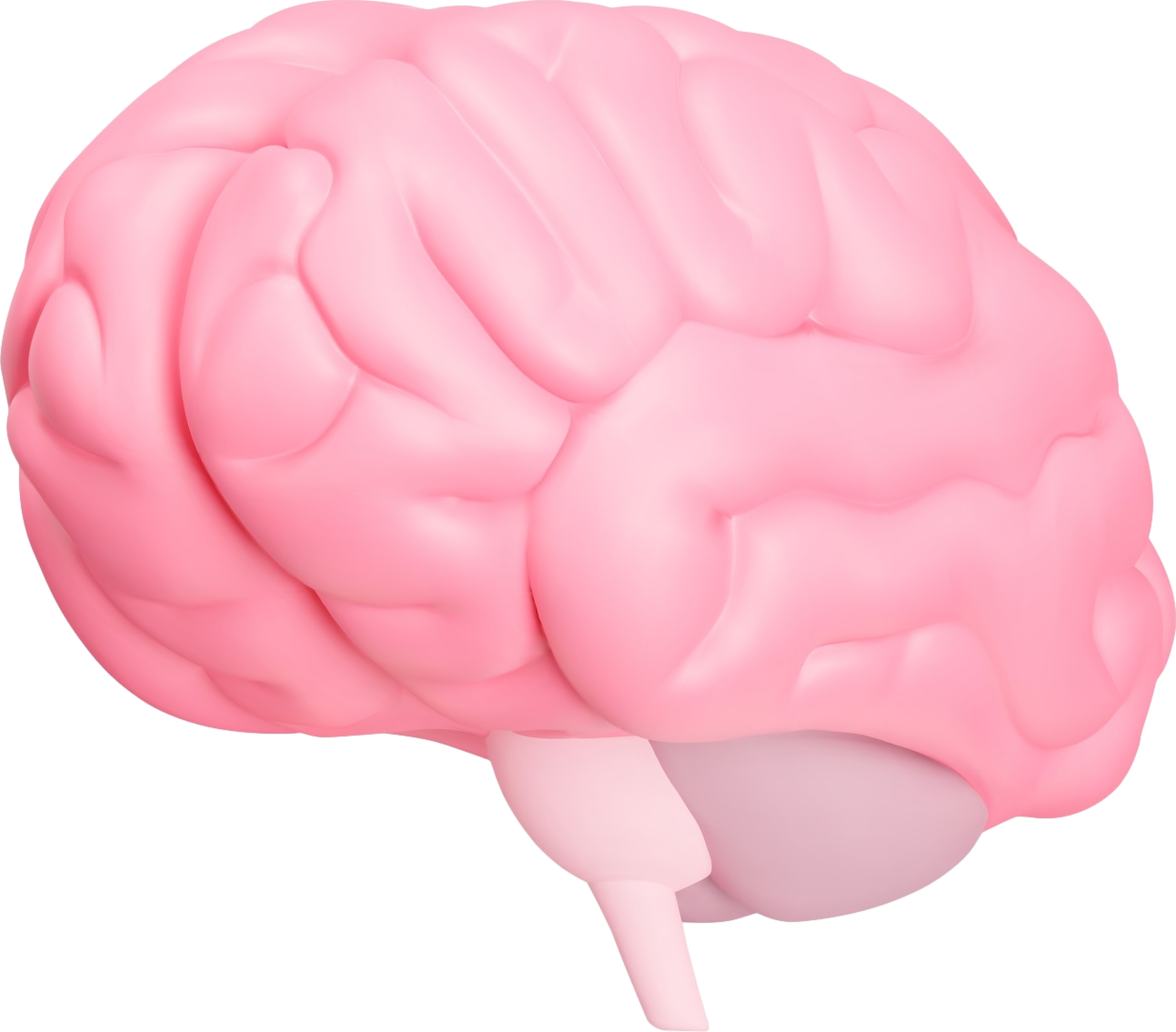 “Leqembi licks beta” out of the brain
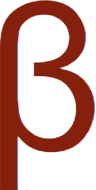 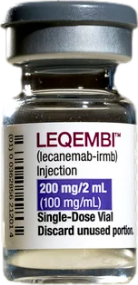 200
500
mg
Lecanemab (LEQEMBI)
le CAHN ue mab / leh KEM bee
“Lickin’ β”
❖ 15% of subjects (vs 6% placebo) stopped lecanemab due to an adverse reaction.
2023
$26,500 yearly
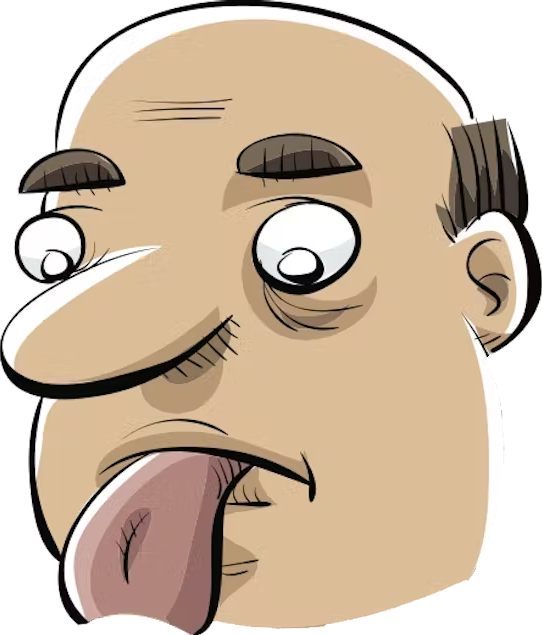 Monoclonal antibody against amyloid β (beta) peptides
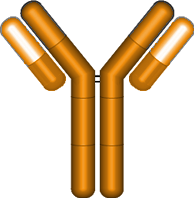 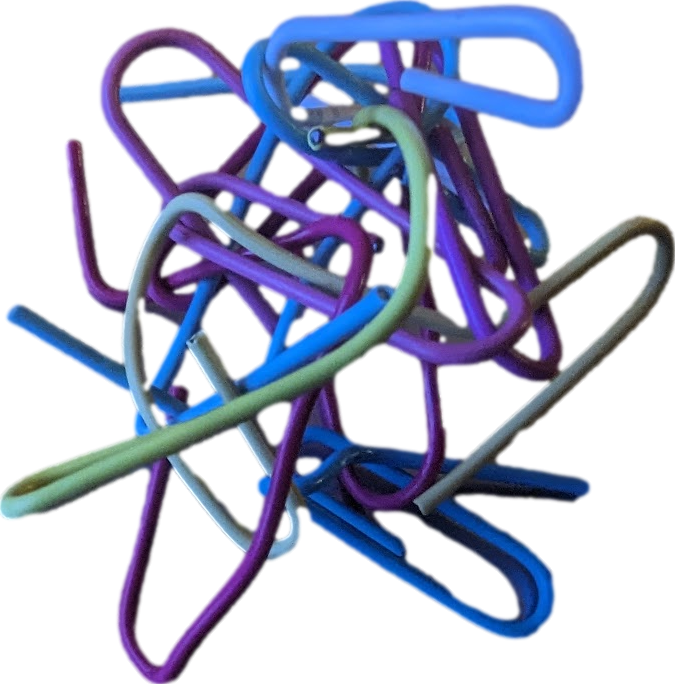 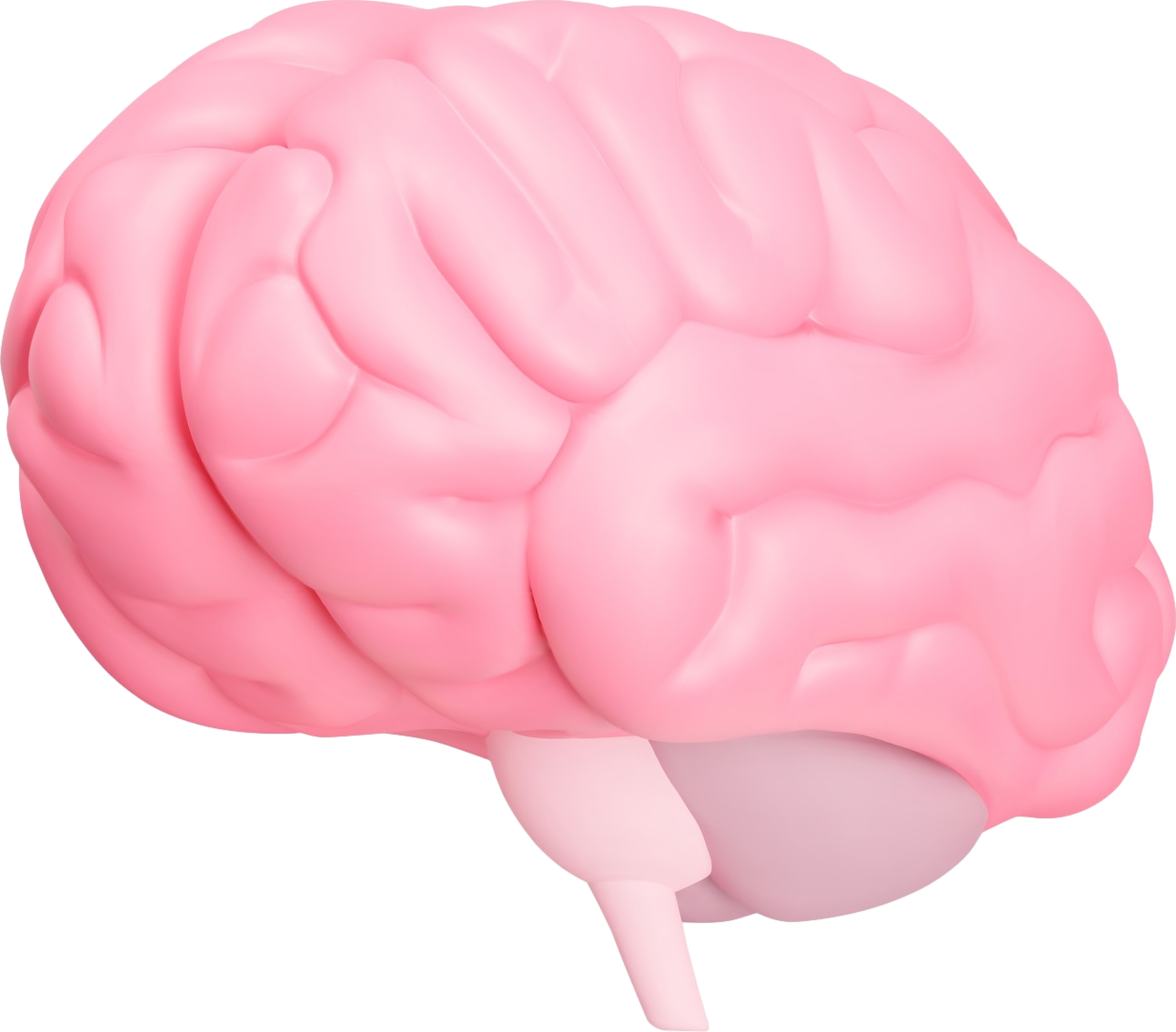 “Leqembi licks beta” out of the brain
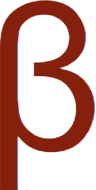 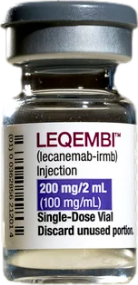 200
500
mg
Lecanemab (LEQEMBI)
le CAHN ue mab / leh KEM bee
“Lickin’ β”
❖ 15% of subjects (vs 6% placebo) stopped lecanemab due to an adverse reaction.  

❖ The most common side effect leading to discontinuation of lecanemab was infusion-related reaction.
2023
$26,500 yearly
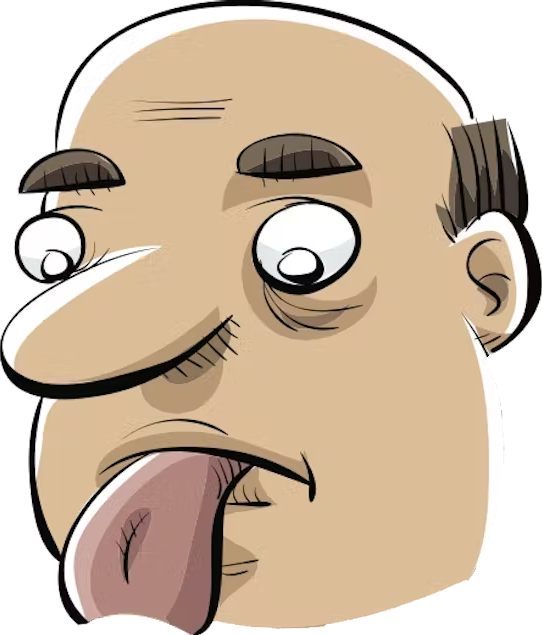 Monoclonal antibody against amyloid β (beta) peptides
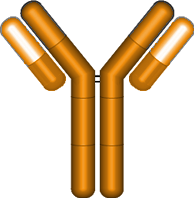 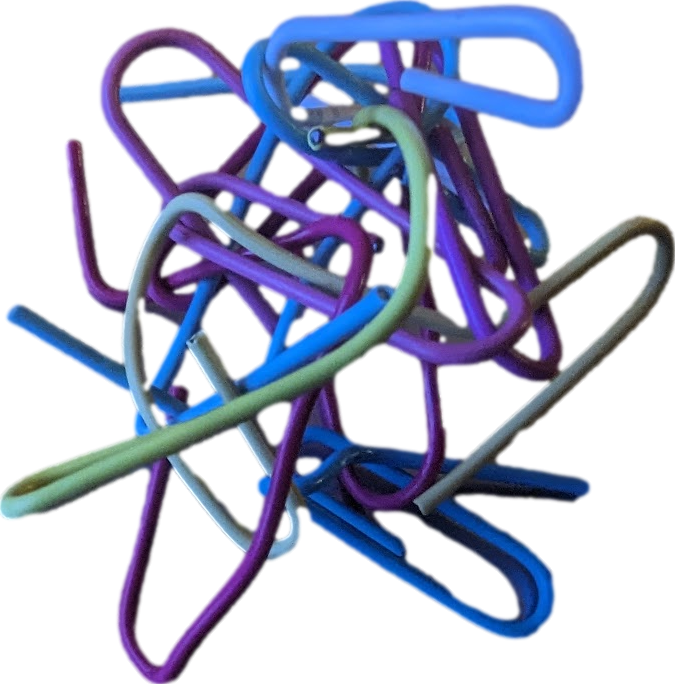 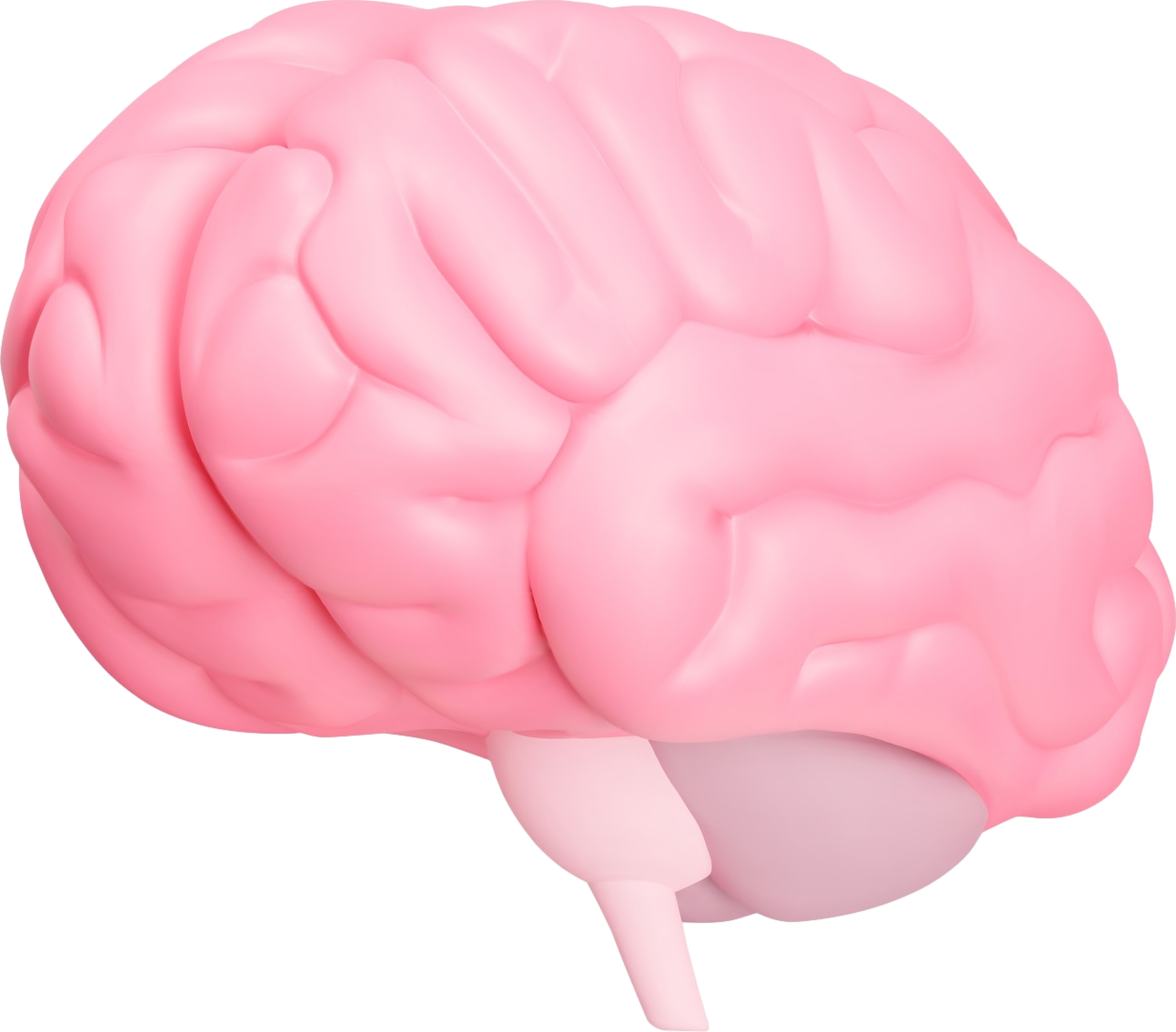 “Leqembi licks beta” out of the brain
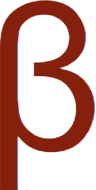 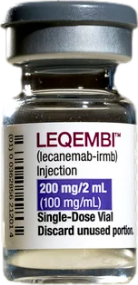 200
500
mg
Lecanemab (LEQEMBI)
le CAHN ue mab / leh KEM bee
“Lickin’ β”
❖ 15% of subjects (vs 6% placebo) stopped lecanemab due to an adverse reaction.  

❖ The most common side effect leading to discontinuation of lecanemab was infusion-related reaction. 

❖ The overall incidence of infusion-related reactions was 20% with lecanemab (vs 3% placebo), which was much more commonly reported than with aducanumab.
2023
$26,500 yearly
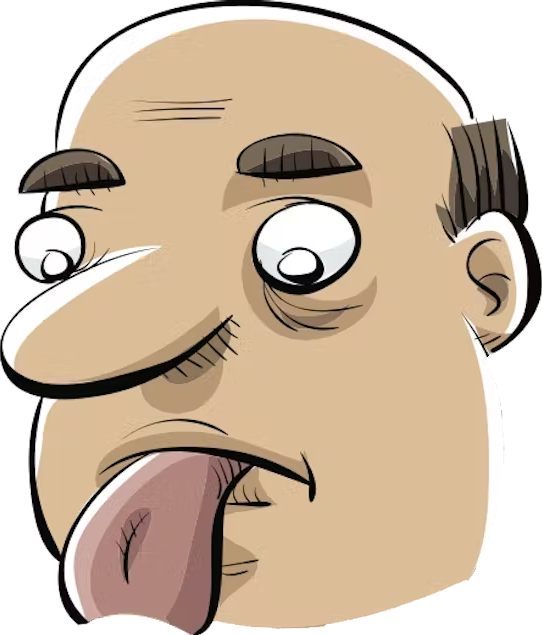 Monoclonal antibody against amyloid β (beta) peptides
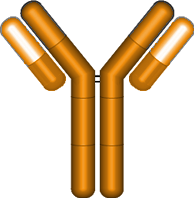 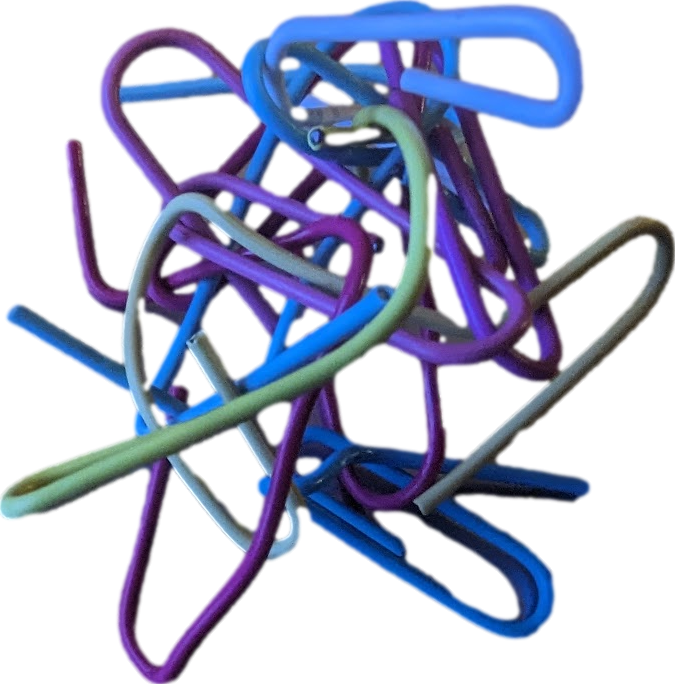 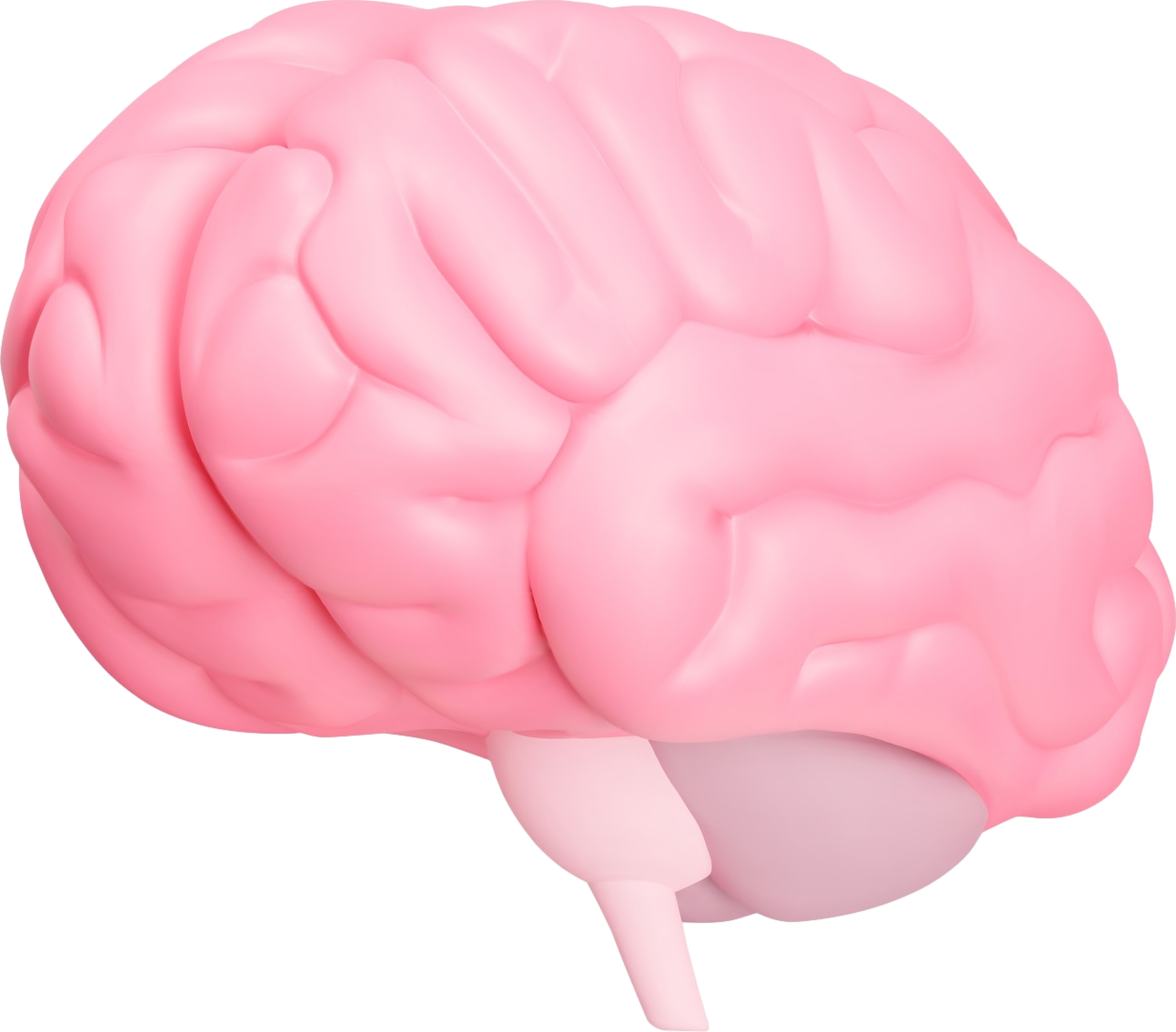 “Leqembi licks beta” out of the brain
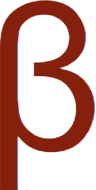 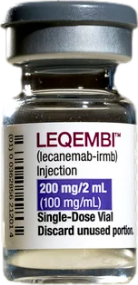 200
500
mg
Lecanemab (LEQEMBI)
le CAHN ue mab / leh KEM bee
“Lickin’ β”
❖ 15% of subjects (vs 6% placebo) stopped lecanemab due to an adverse reaction.  

❖ The most common side effect leading to discontinuation of lecanemab was infusion-related reaction. 

❖ The overall incidence of infusion-related reactions was 20% with lecanemab (vs 3% placebo), which was much more commonly reported than with aducanumab. 

❖ If infusion-related reactions occur with lecanemab, consider pre-medication with antihistamines, NSAIDs, or corticosteroids.
2023
$26,500 yearly
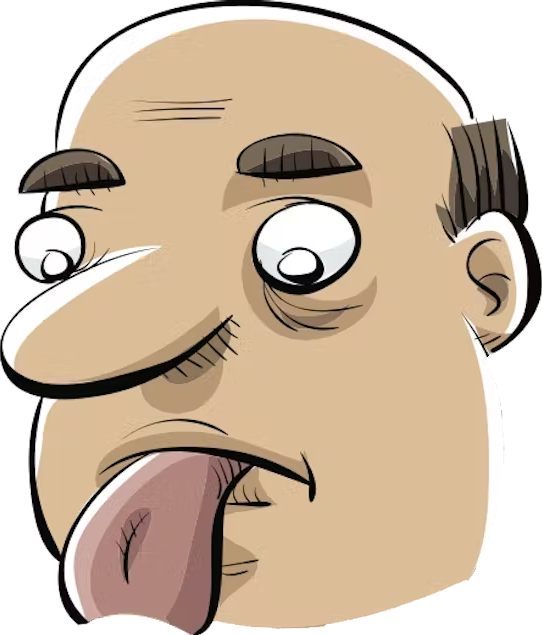 Monoclonal antibody against amyloid β (beta) peptides
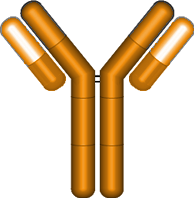 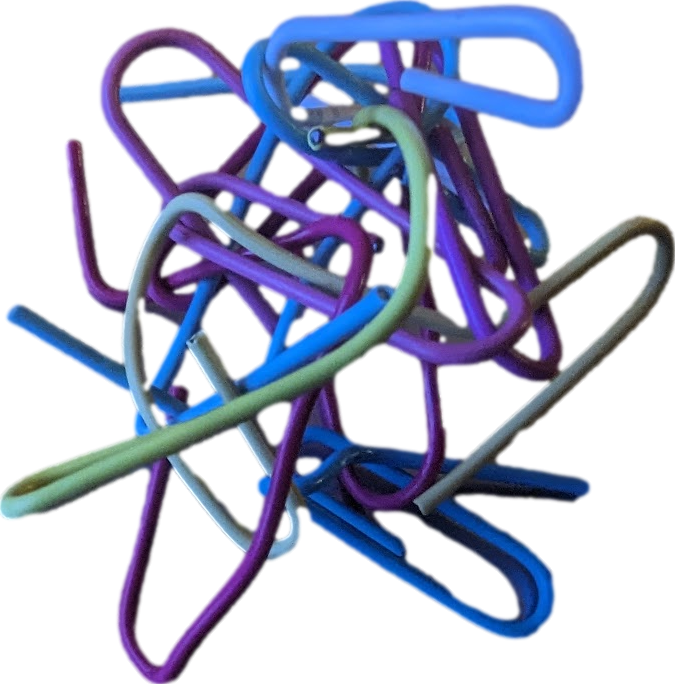 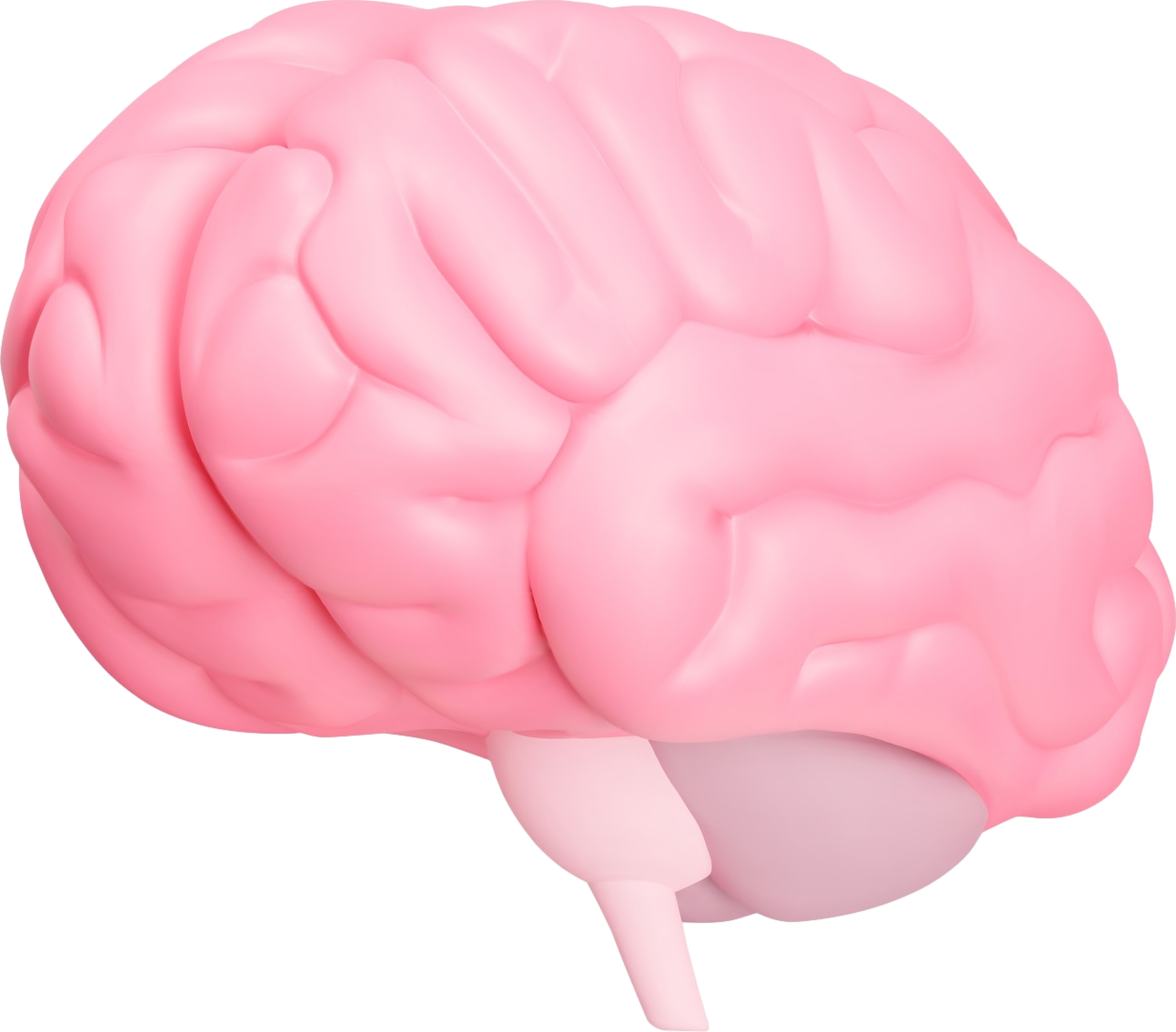 “Leqembi licks beta” out of the brain
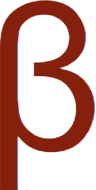 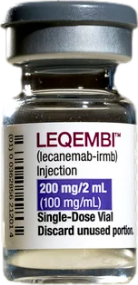 200
500
mg
Lecanemab (LEQEMBI)
le CAHN ue mab / leh KEM bee
“Lickin’ β”
❖ Although not directly compared, “lecanemab licked aducanumab” in most every category except for infusion-related reactions.
2023
$26,500 yearly
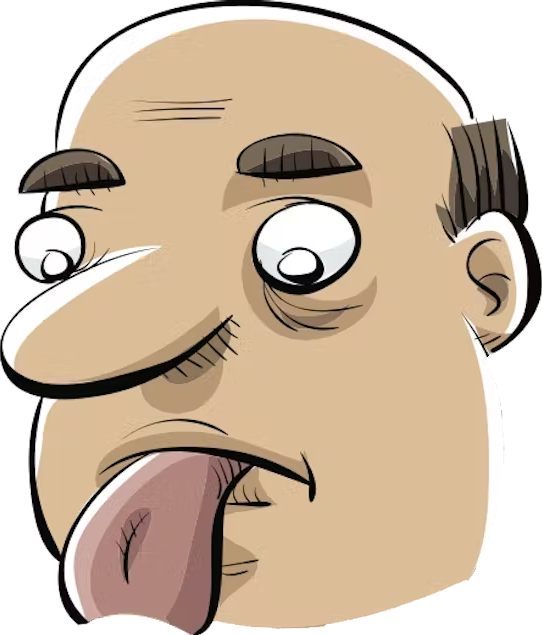 Monoclonal antibody against amyloid β (beta) peptides
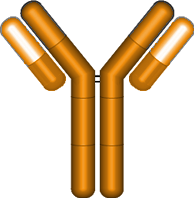 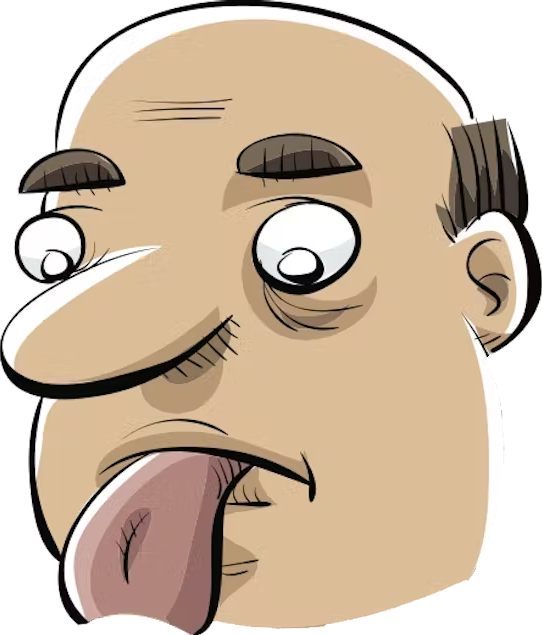 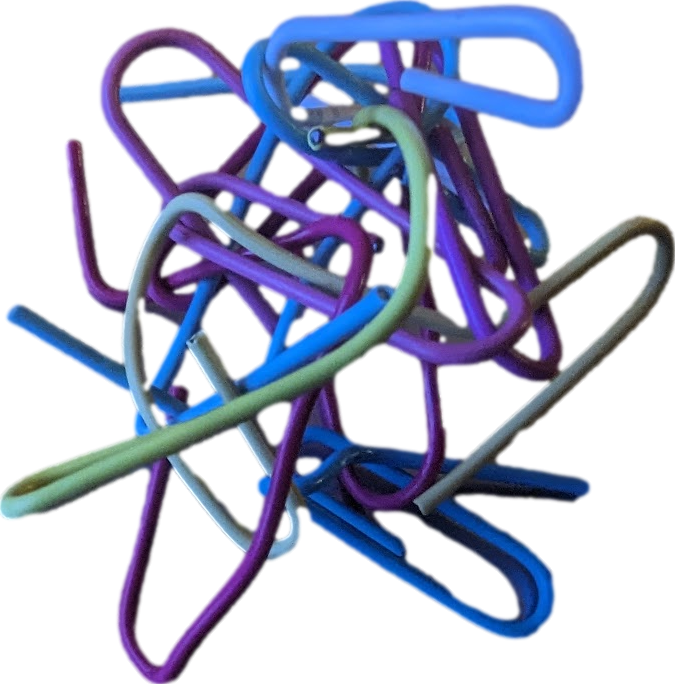 Lecanemab licked aducanumab
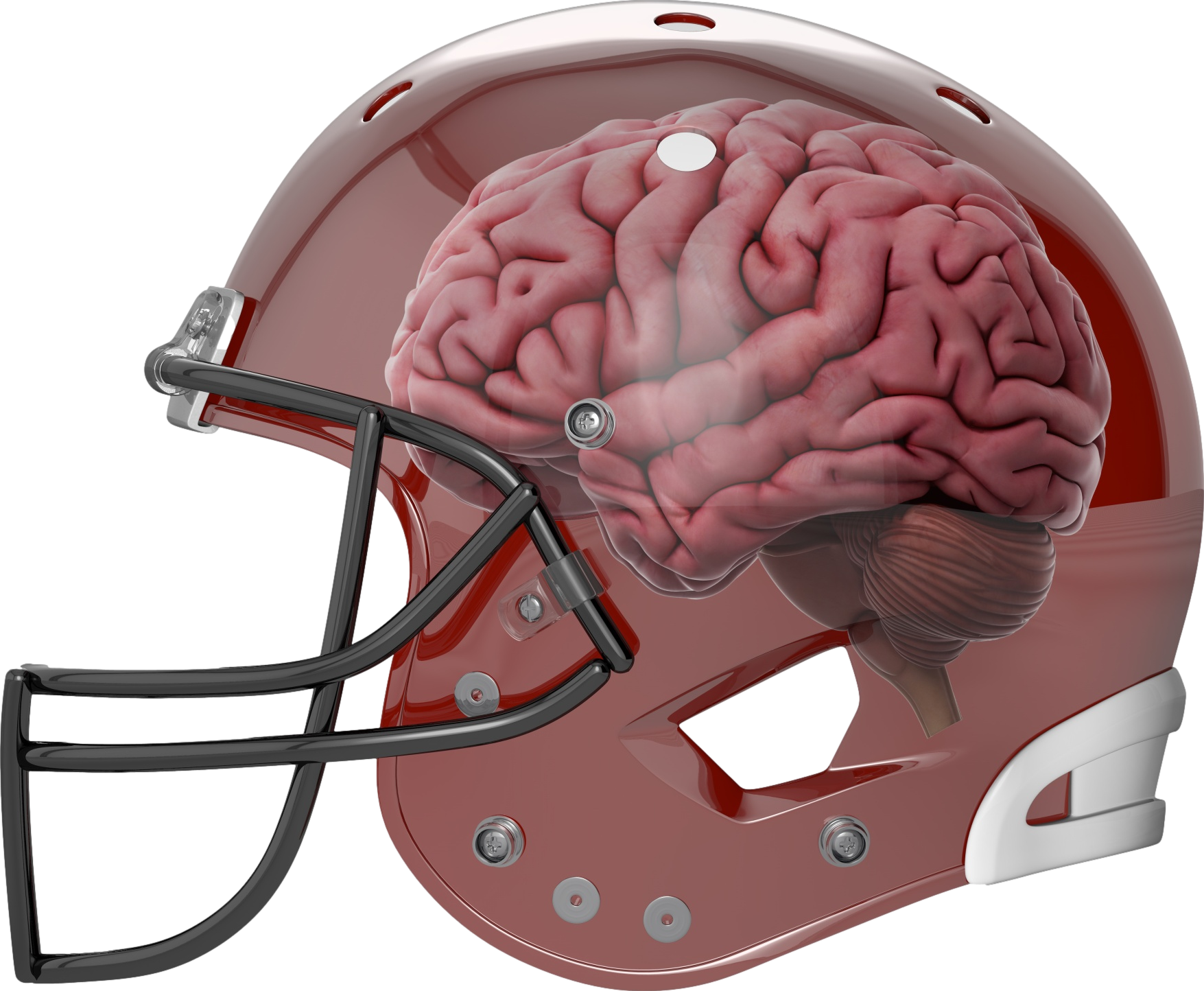 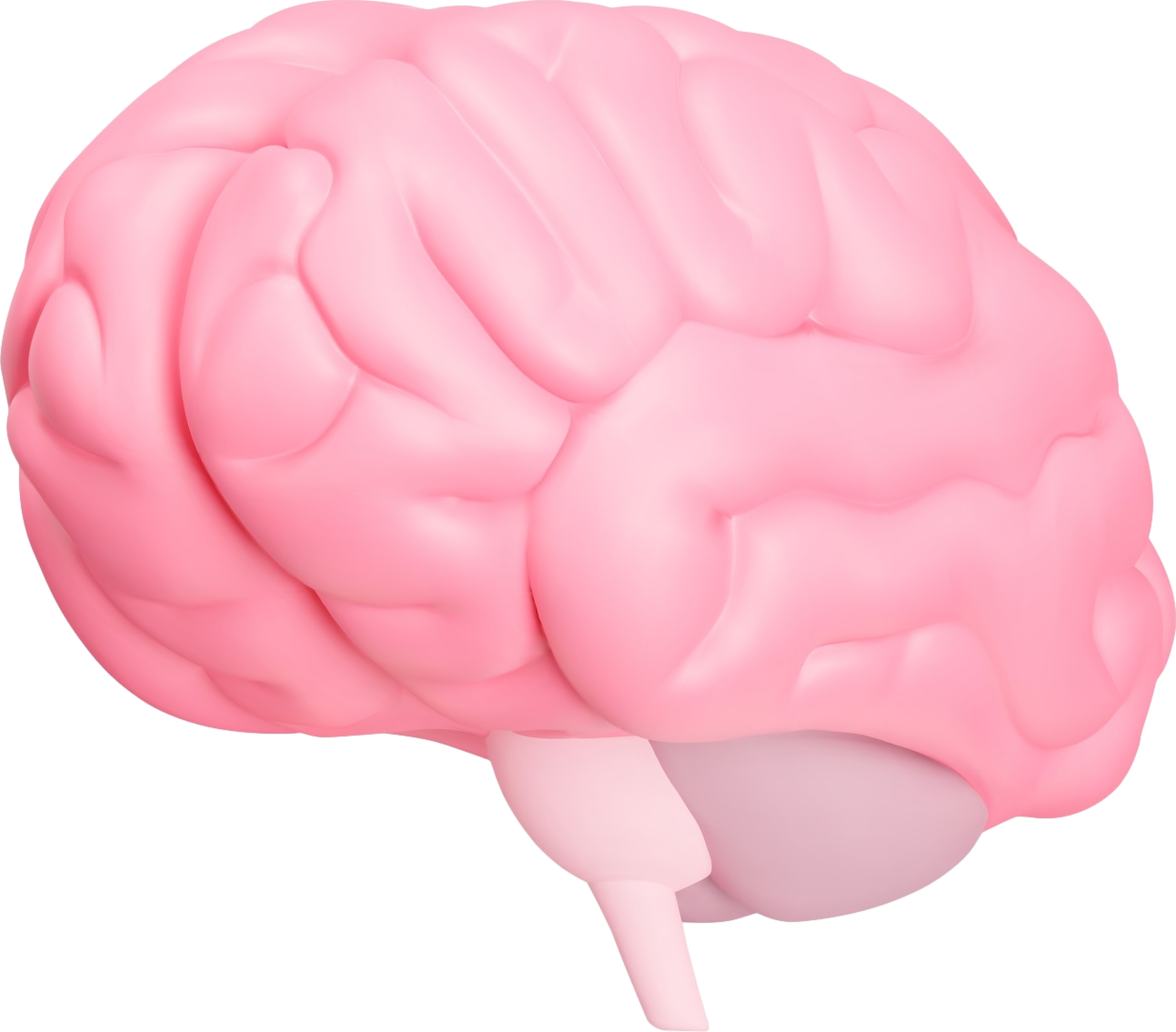 “Leqembi licks beta” out of the brain
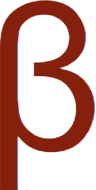 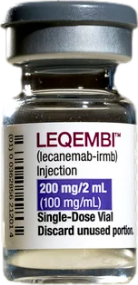 200
500
mg
Lecanemab (LEQEMBI)
le CAHN ue mab / leh KEM bee
“Lickin’ β”
❖ Although not directly compared, “lecanemab licked aducanumab” in most every category except for infusion-related reactions. 








❖ However, three specific side effects reported with lecanemab but not with aducanumab (versus placebo) were cough 9% (vs 5%), atrial fibrillation 4% (vs 1%), and decreased lymphocyte count 4% (vs 1%).
2023
$26,500 yearly
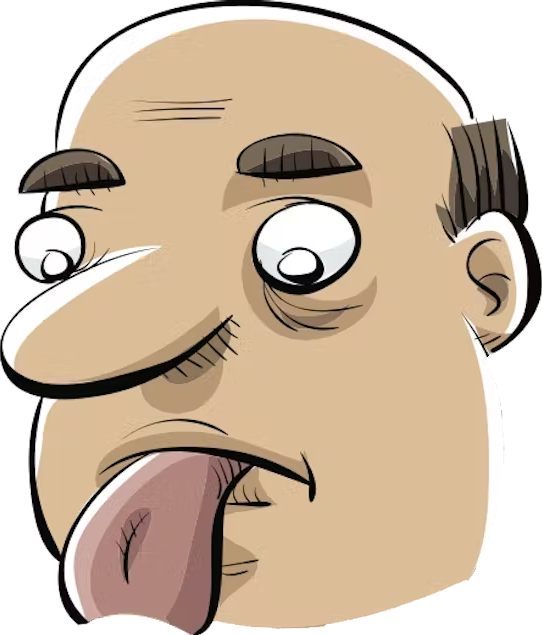 Monoclonal antibody against amyloid β (beta) peptides
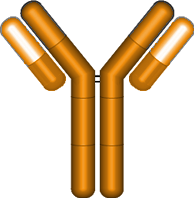 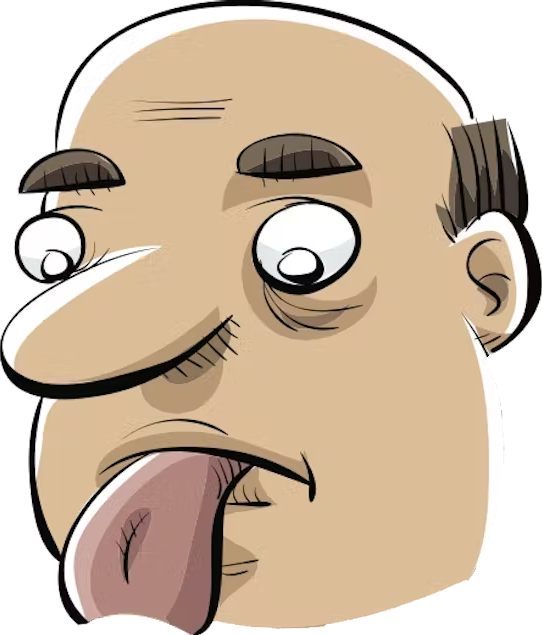 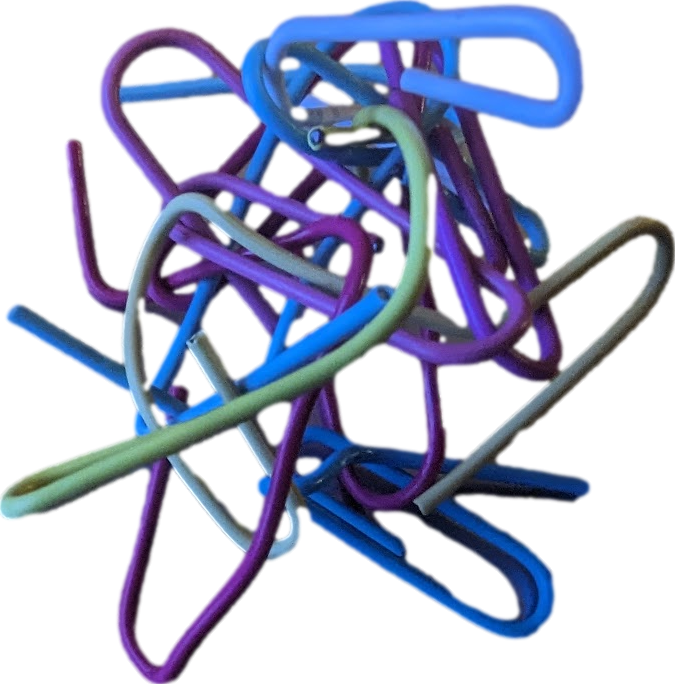 Lecanemab licked aducanumab
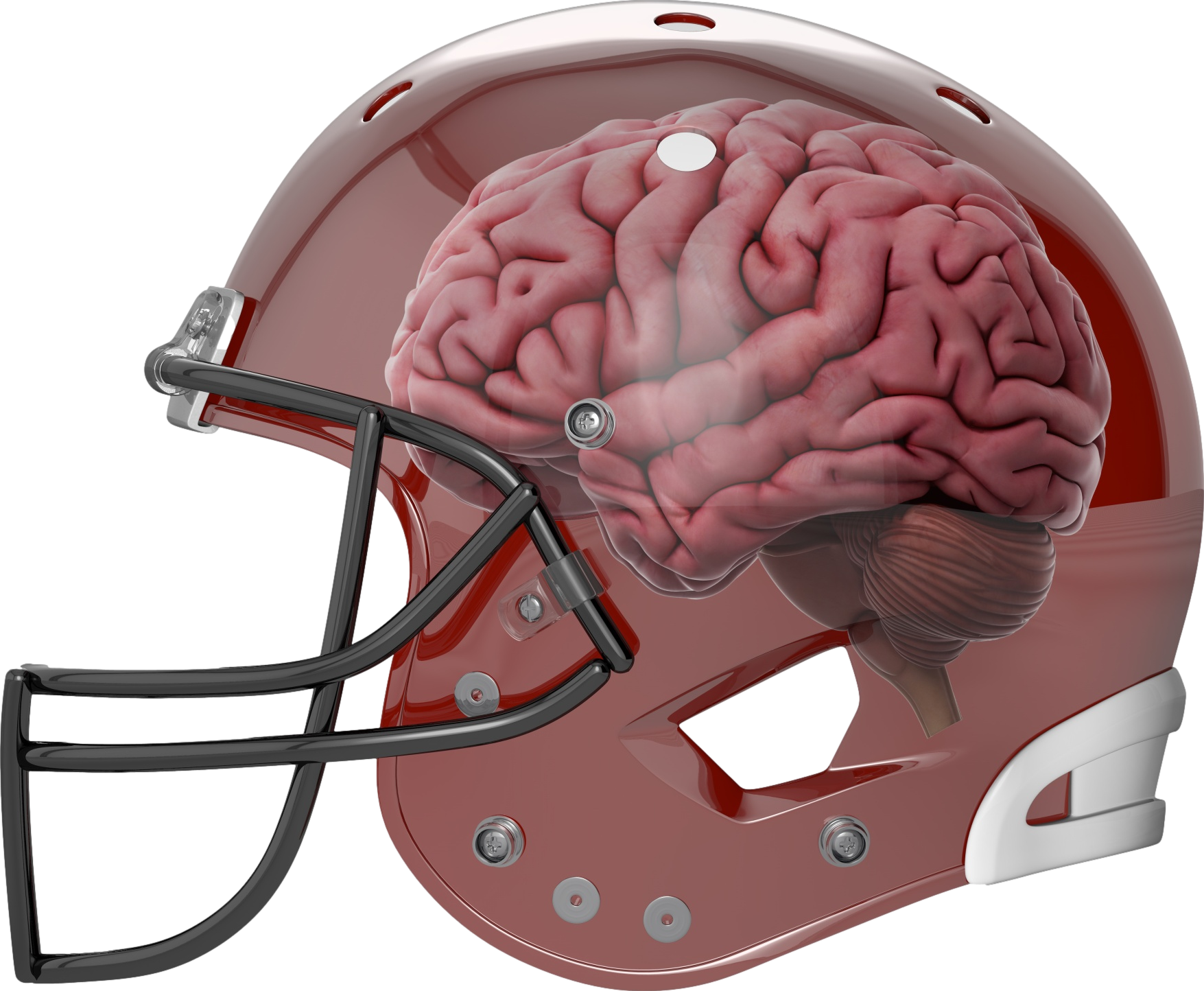 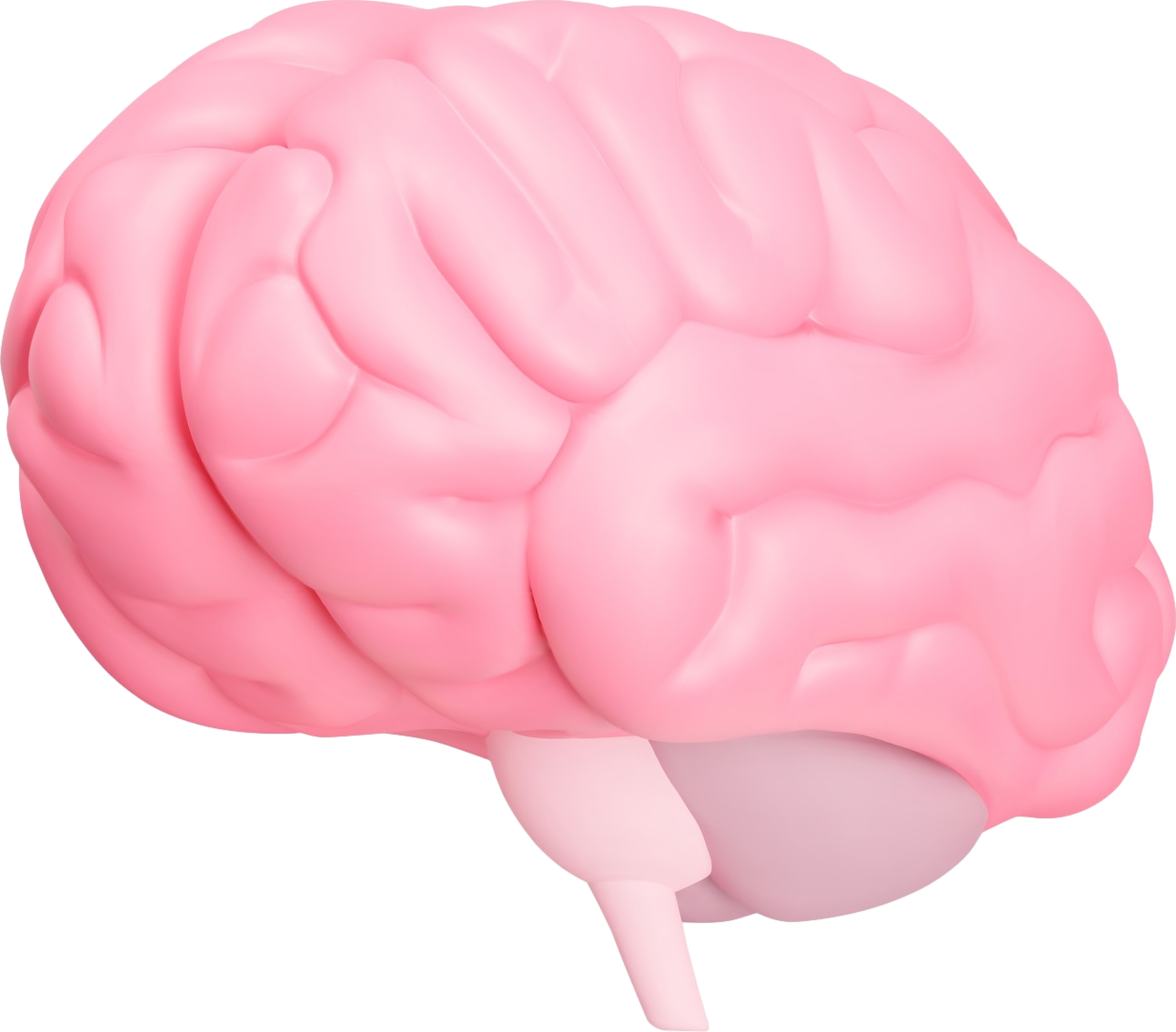 “Leqembi licks beta” out of the brain
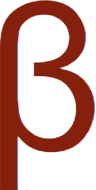 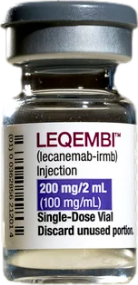 200
500
mg
Lecanemab (LEQEMBI)
le CAHN ue mab / leh KEM bee
“Lickin’ β”
❖ High vigilance for ARIA is necessary during the first 14 weeks of treatment with lecanemab.
2023
$26,500 yearly
Amyloid-Related Imaging Abnormalities due to Hemosiderin deposition (ARIA-H) 

MRI is looking for “H in the Area” (ARIA-H)
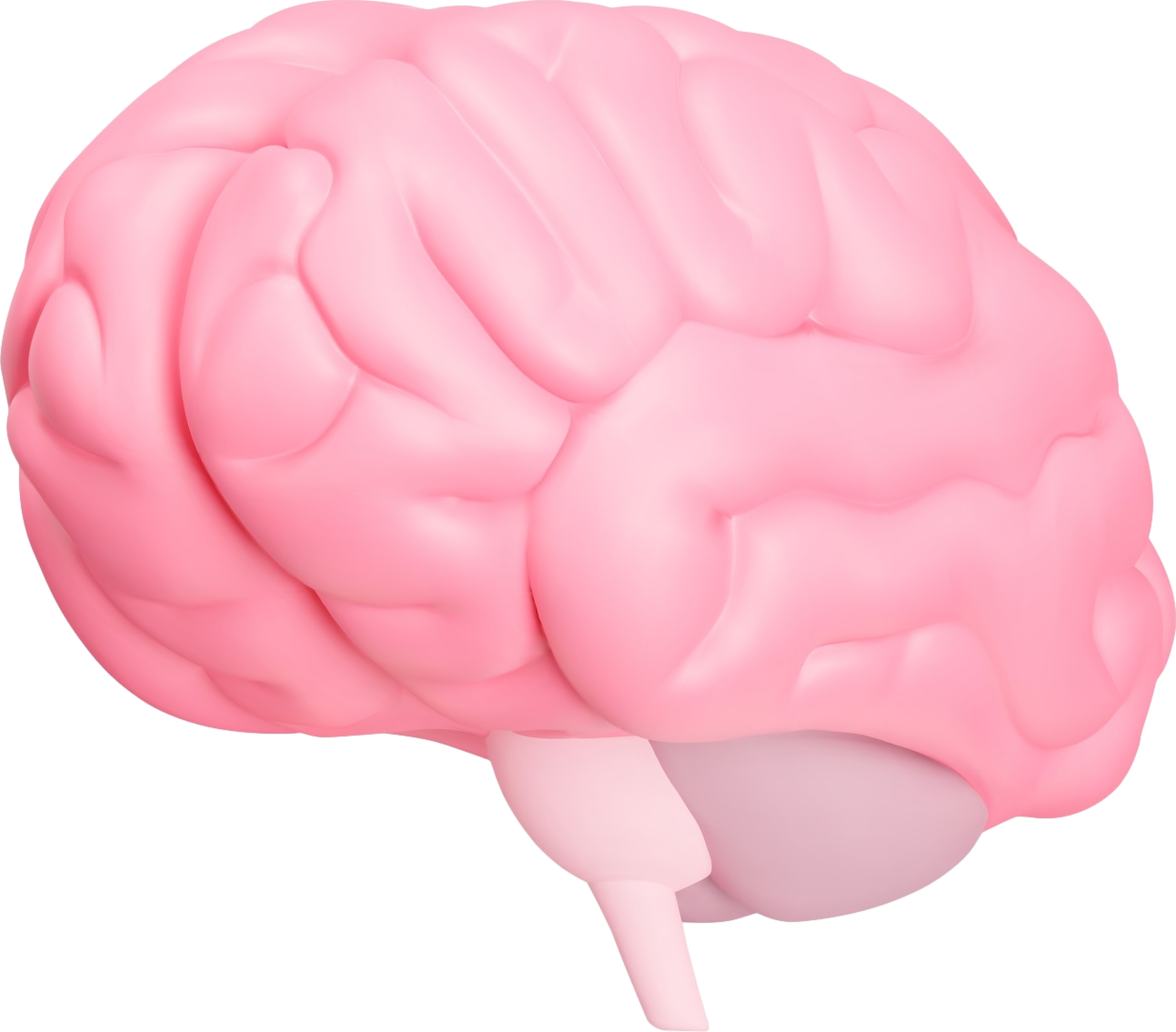 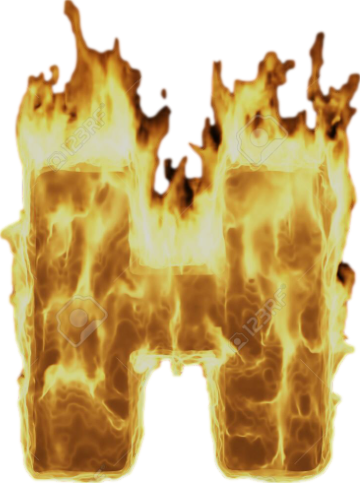 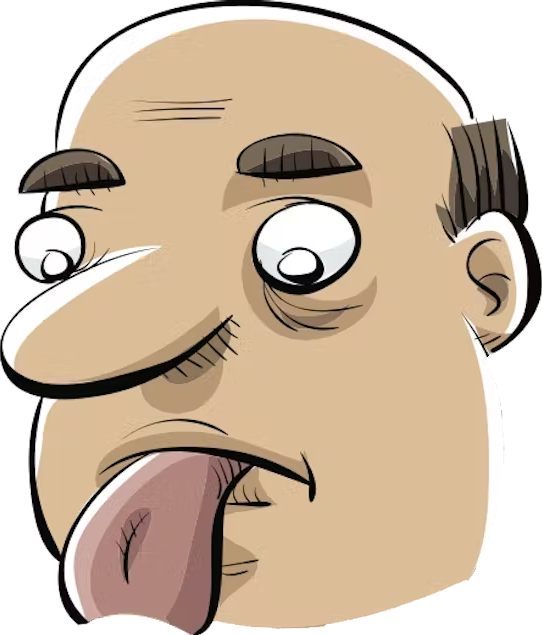 Monoclonal antibody against amyloid β (beta) peptides
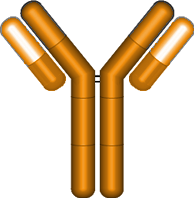 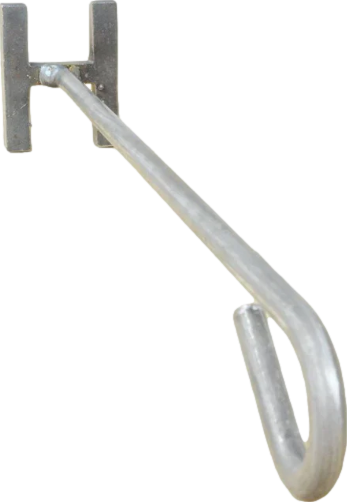 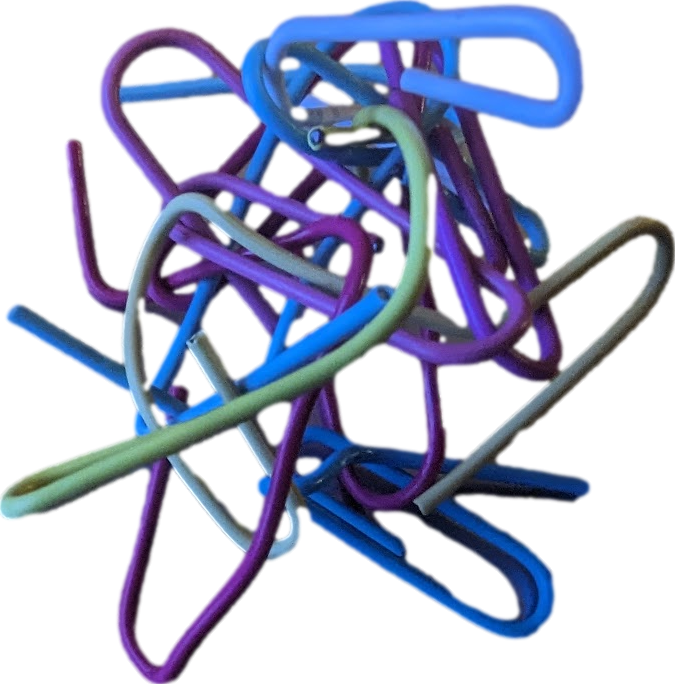 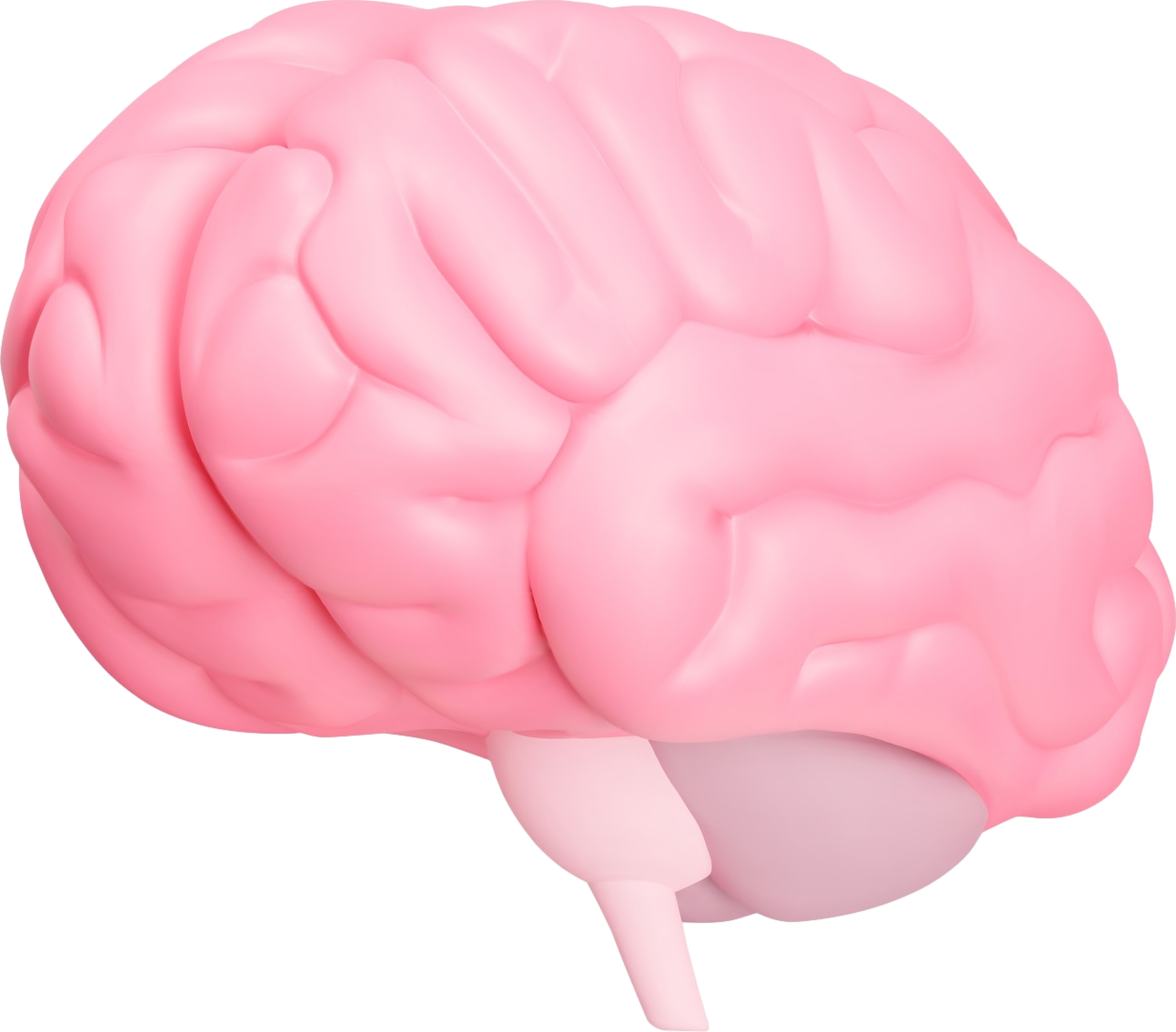 “Leqembi licks beta” out of the brain
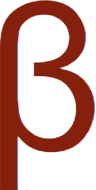 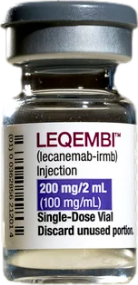 200
500
mg
Lecanemab (LEQEMBI)
le CAHN ue mab / leh KEM bee
“Lickin’ β”
❖ High vigilance for ARIA is necessary during the first 14 weeks of treatment with lecanemab. 







❖ Risk of ARIA was increased in apolipoprotein E (APOE) ε4 homozygotes compared to heterozygotes and noncarriers.
2023
$26,500 yearly
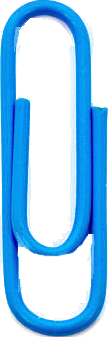 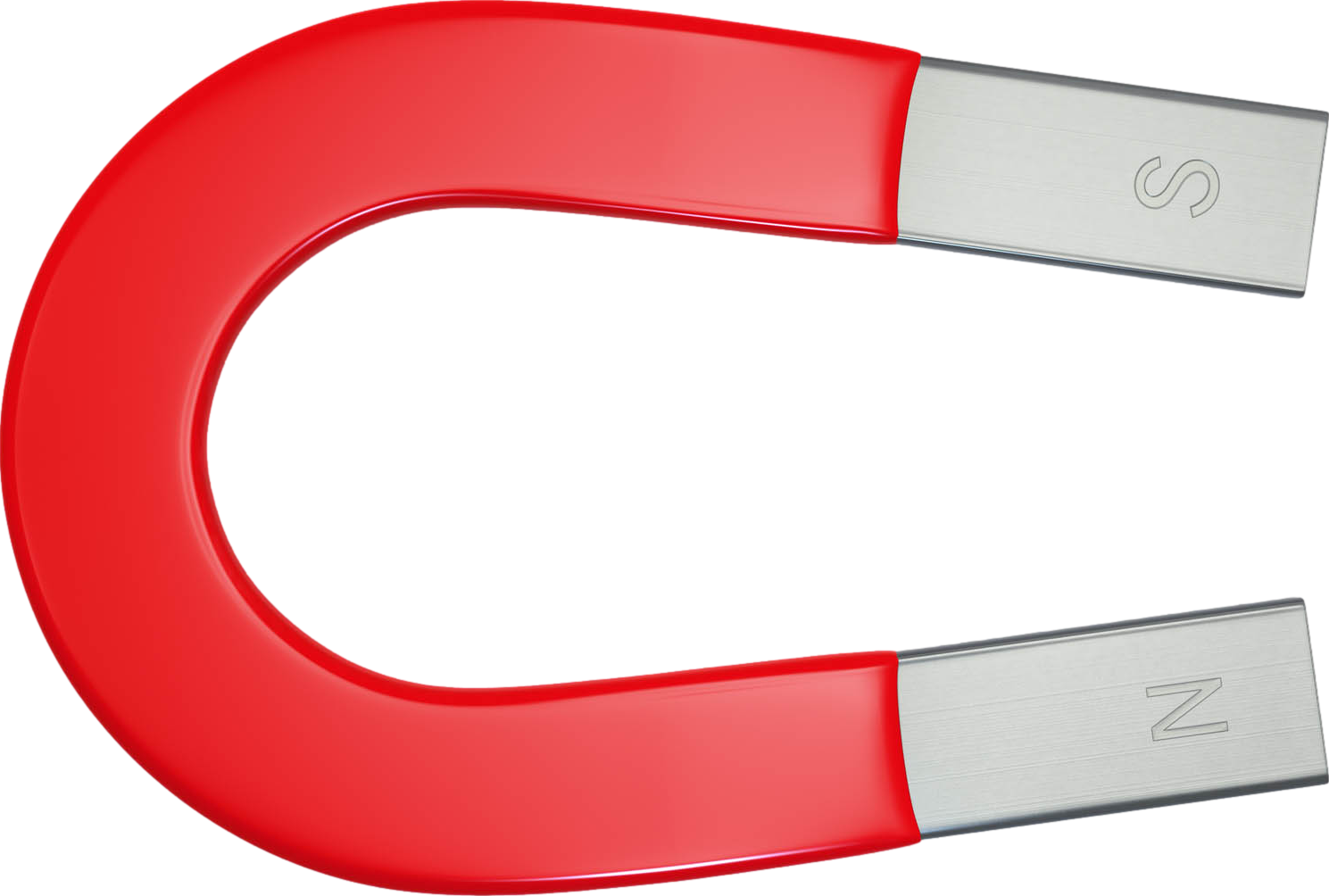 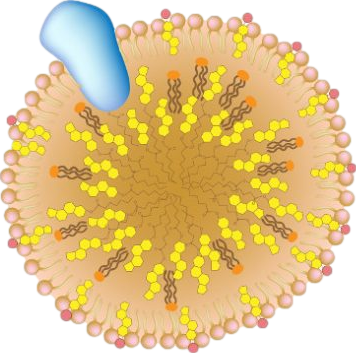 Amyloid-Related Imaging Abnormalities due to Hemosiderin deposition (ARIA-H) 

MRI is looking for “H in the Area” (ARIA-H)
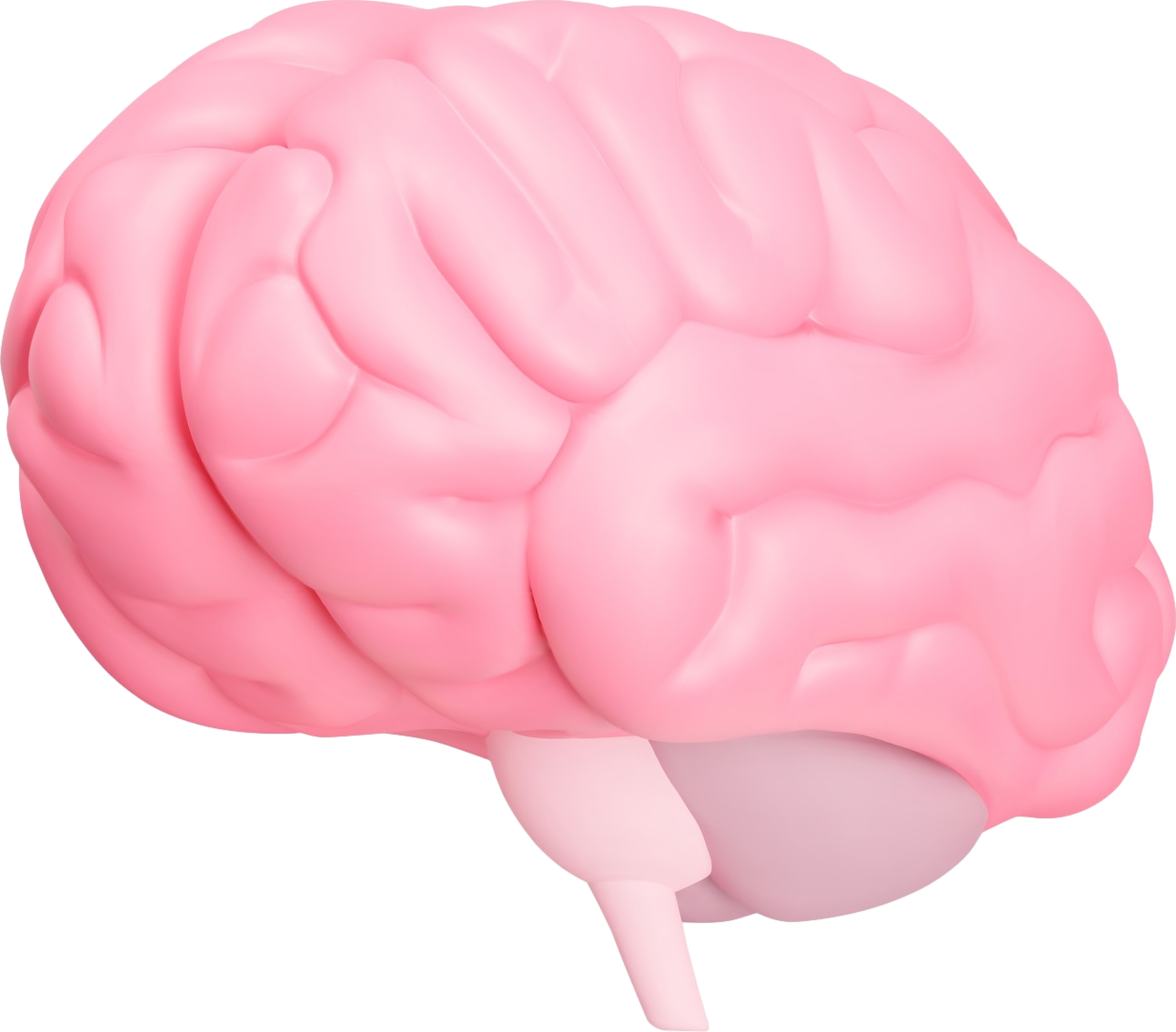 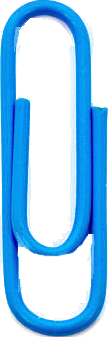 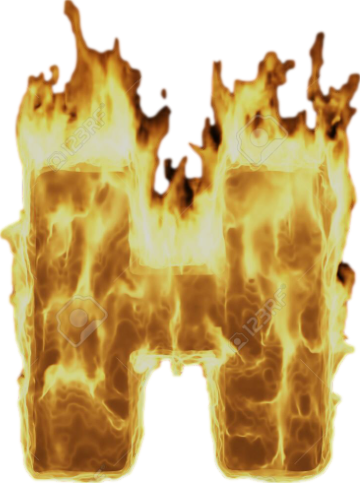 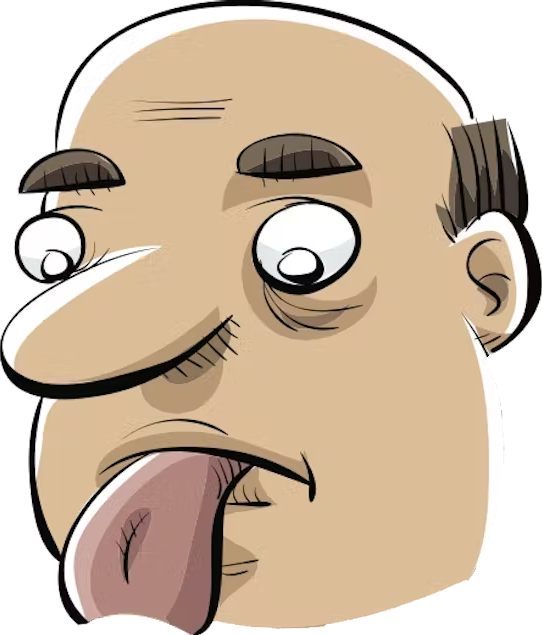 Monoclonal antibody against amyloid β (beta) peptides
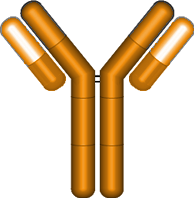 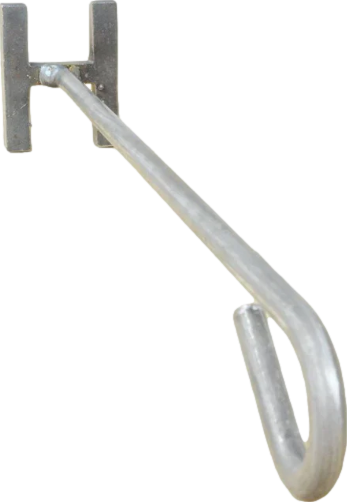 ε2
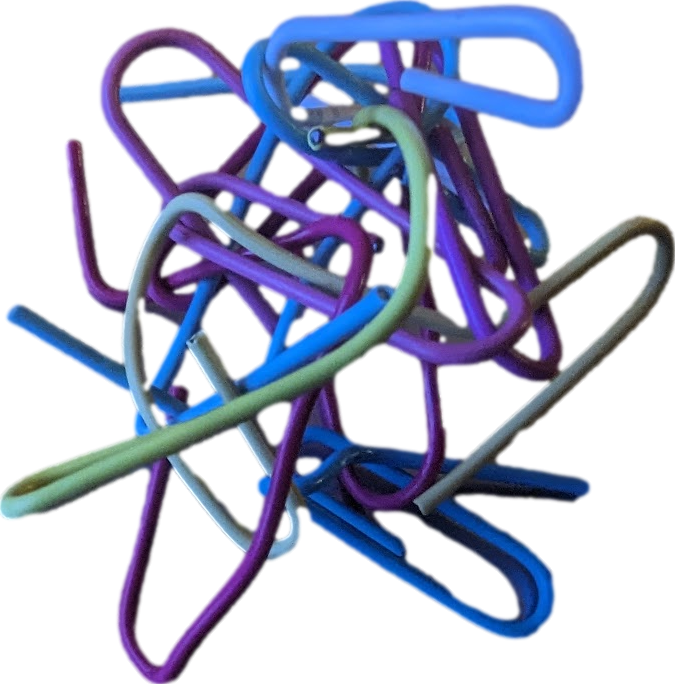 ε3
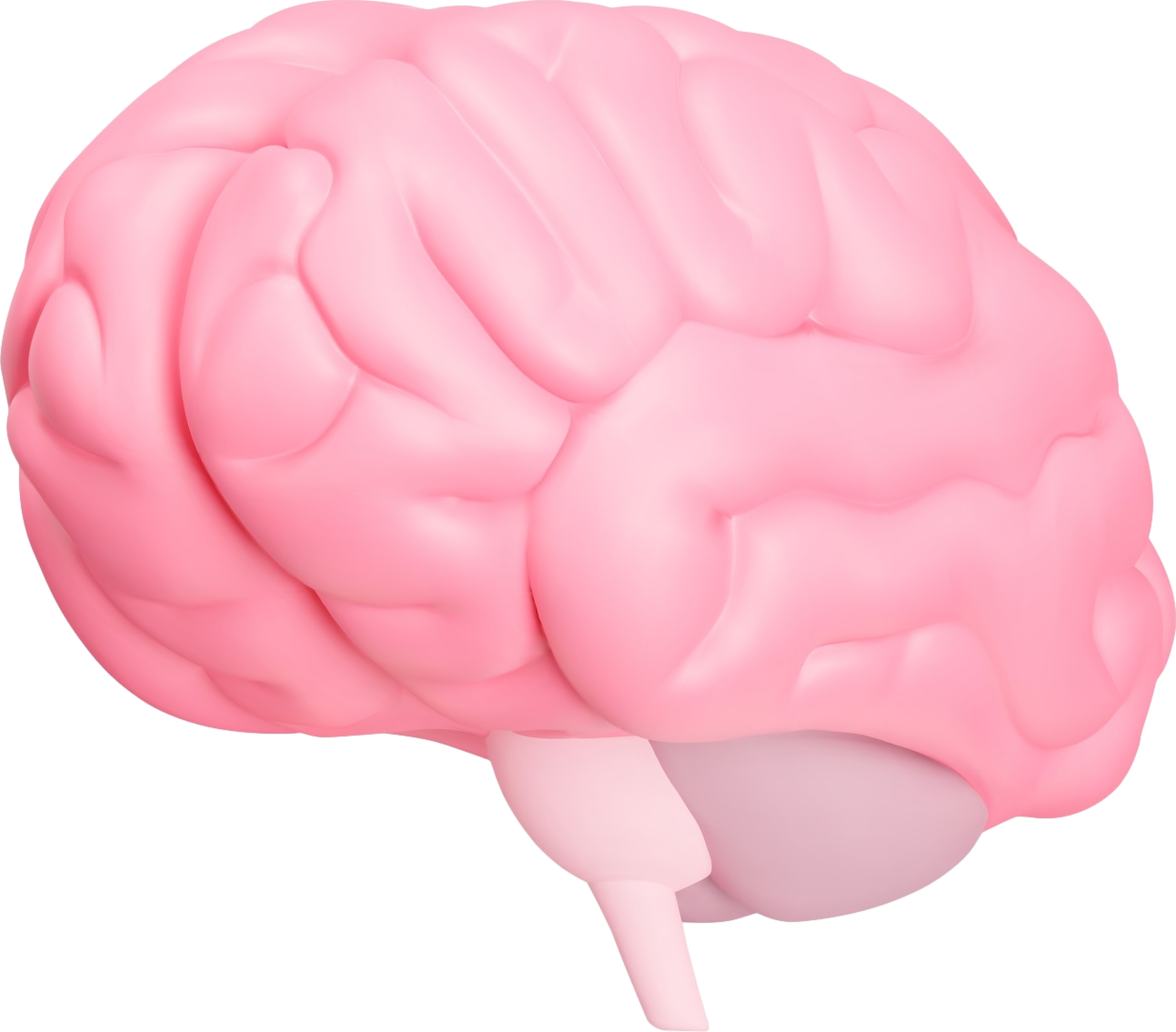 “Leqembi licks beta” out of the brain
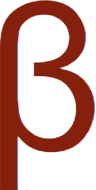 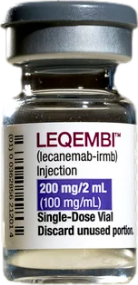 200
500
mg
Lecanemab (LEQEMBI)
le CAHN ue mab / leh KEM bee
“Lickin’ β”
❖ High vigilance for ARIA is necessary during the first 14 weeks of treatment with lecanemab. 







❖ Risk of ARIA was increased in apolipoprotein E (APOE) ε4 homozygotes compared to heterozygotes and noncarriers.
2023
$26,500 yearly
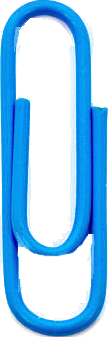 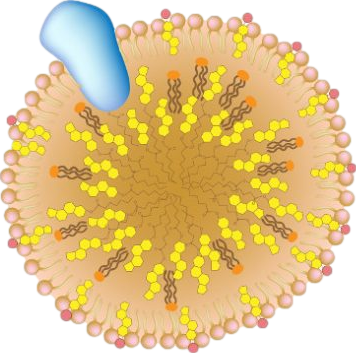 Amyloid-Related Imaging Abnormalities due to Hemosiderin deposition (ARIA-H) 

MRI is looking for “H in the Area” (ARIA-H)
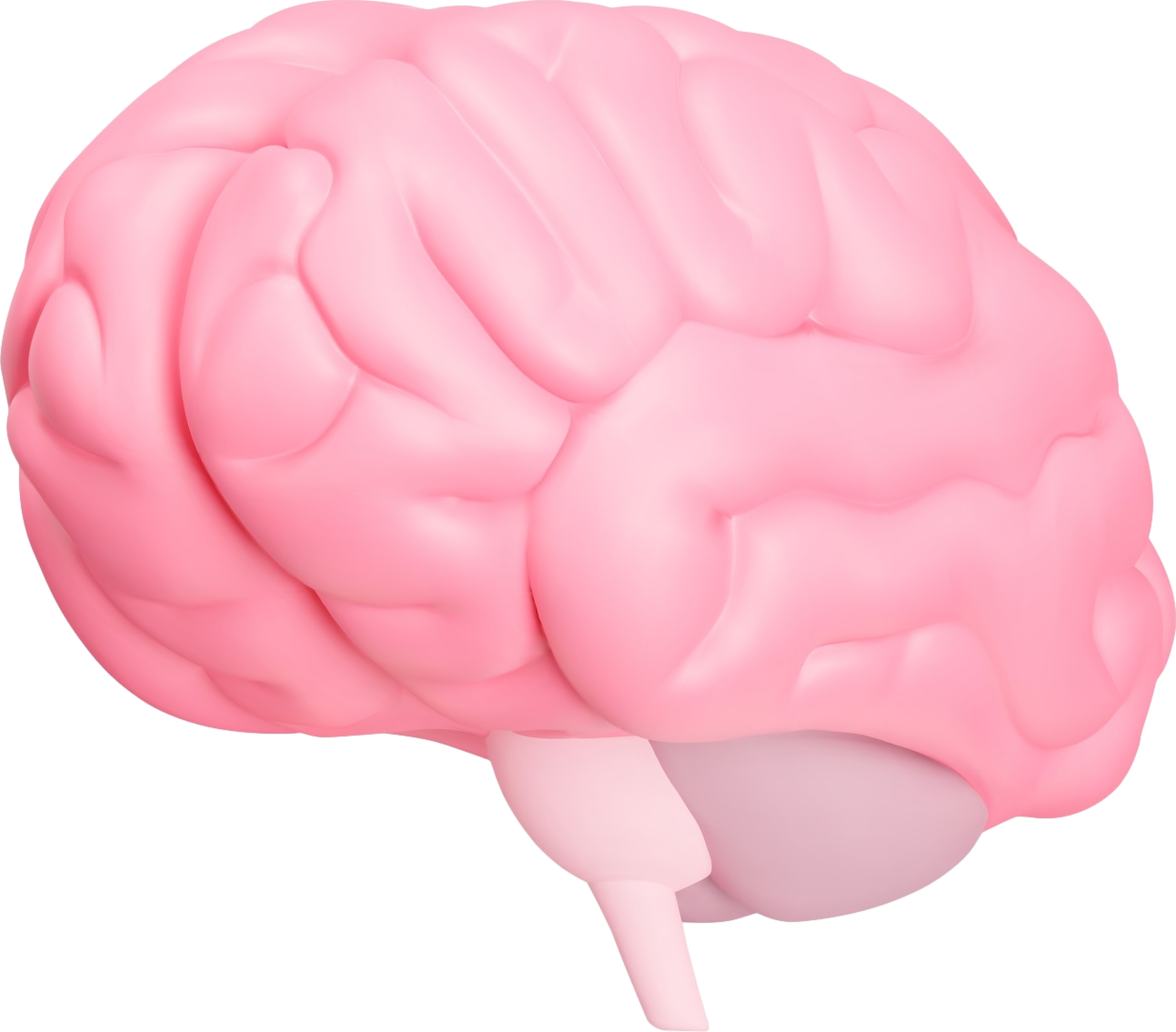 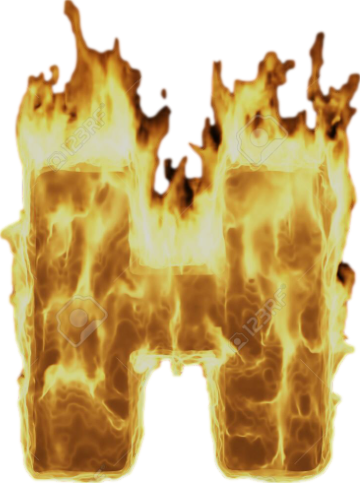 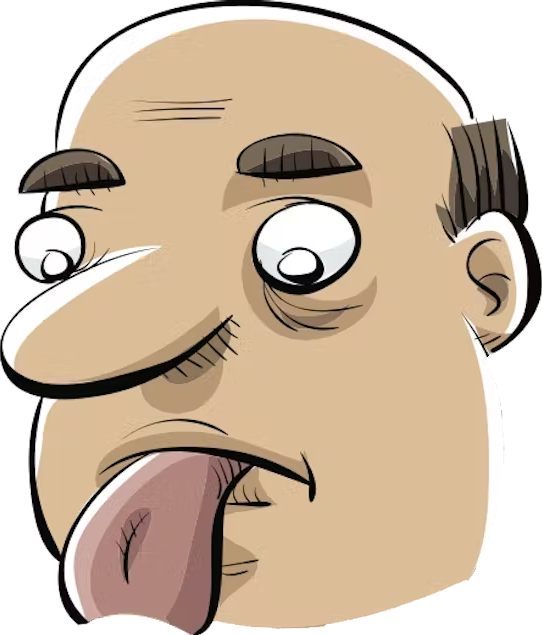 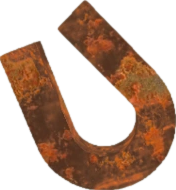 Monoclonal antibody against amyloid β (beta) peptides
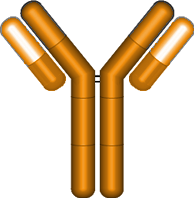 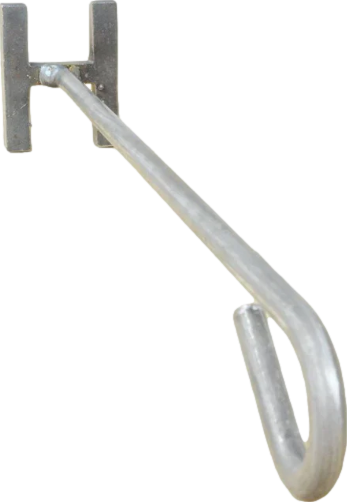 ε4
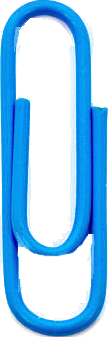 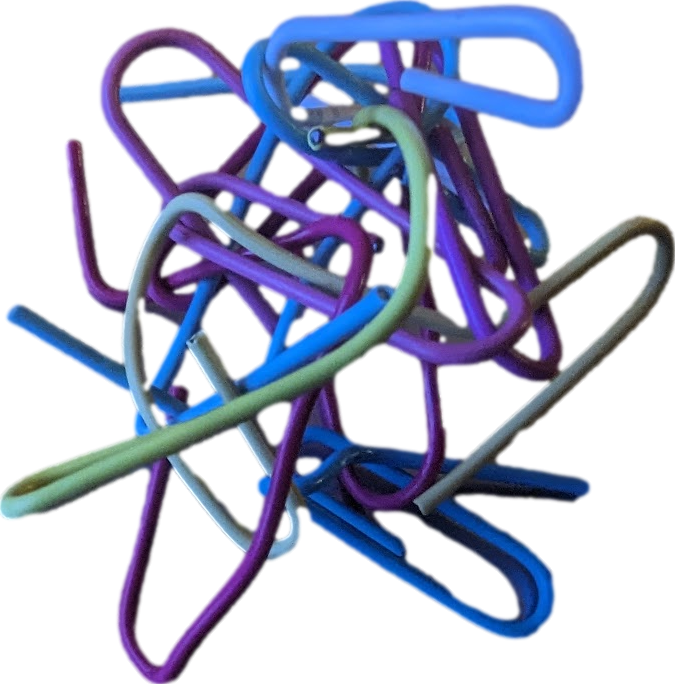 ε4
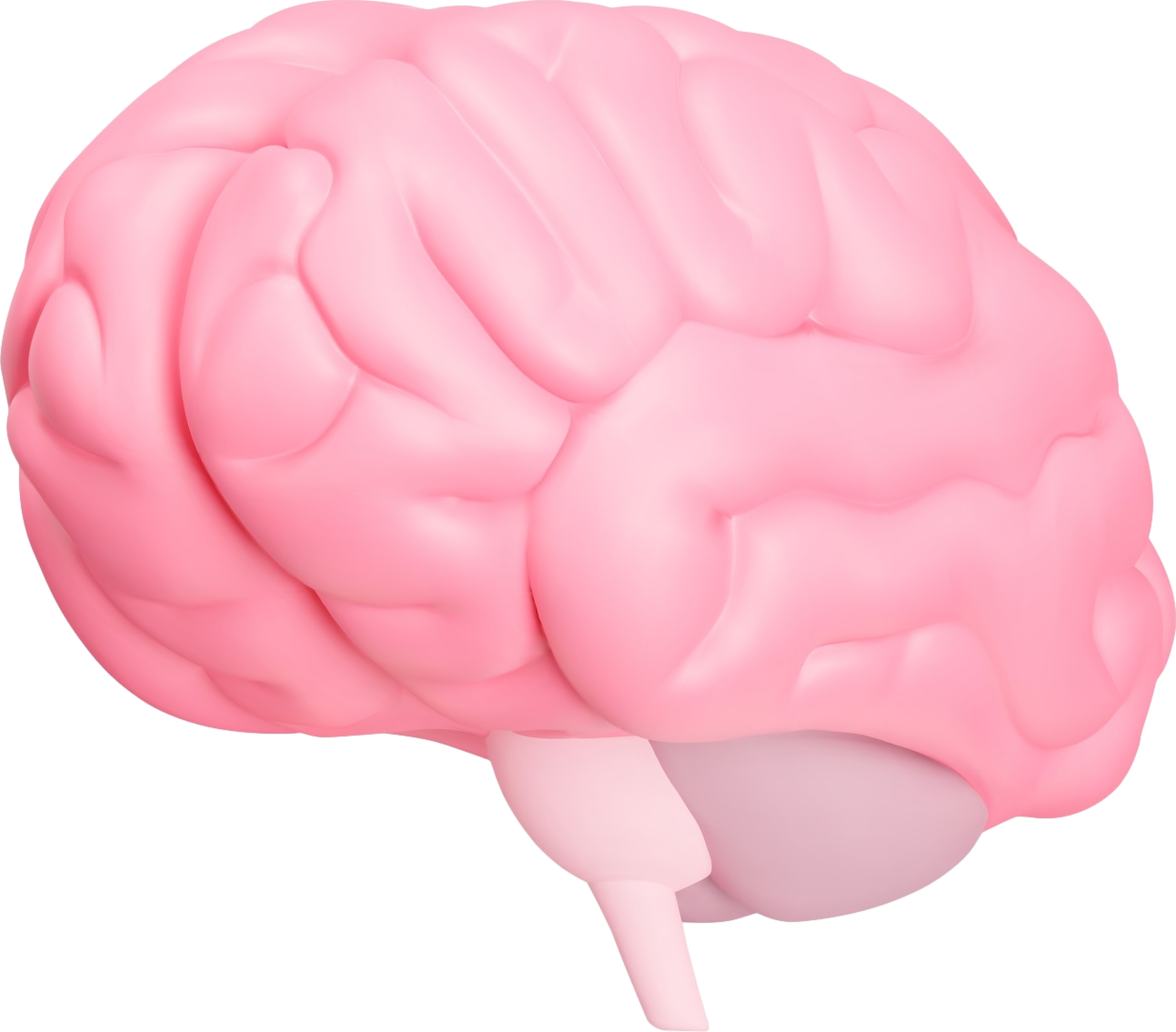 “Leqembi licks beta” out of the brain
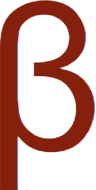 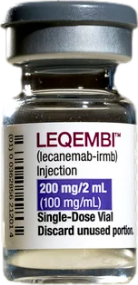 200
500
mg
Lecanemab (LEQEMBI)
le CAHN ue mab / leh KEM bee
“Lickin’ β”
❖ Lecanemab may be continued based on clinical judgement if severity of ARIA-E (E for edema) on MRI is mild and symptoms are mild, but otherwise dosing should be suspended.
2023
$26,500 yearly
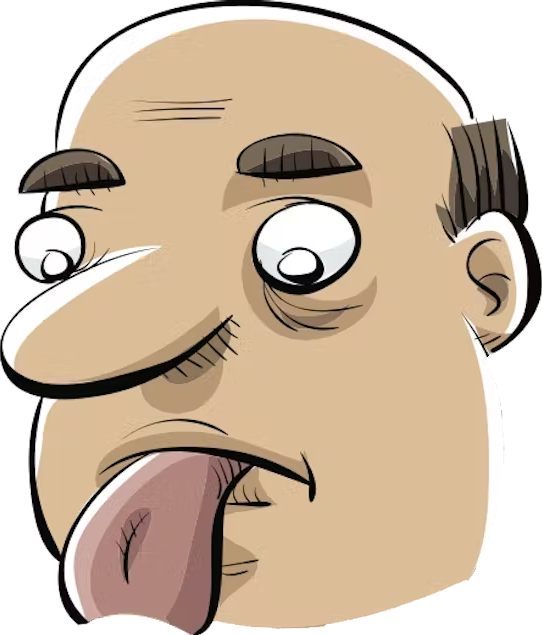 Monoclonal antibody against amyloid β (beta) peptides
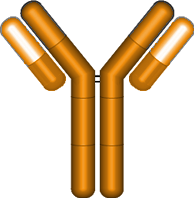 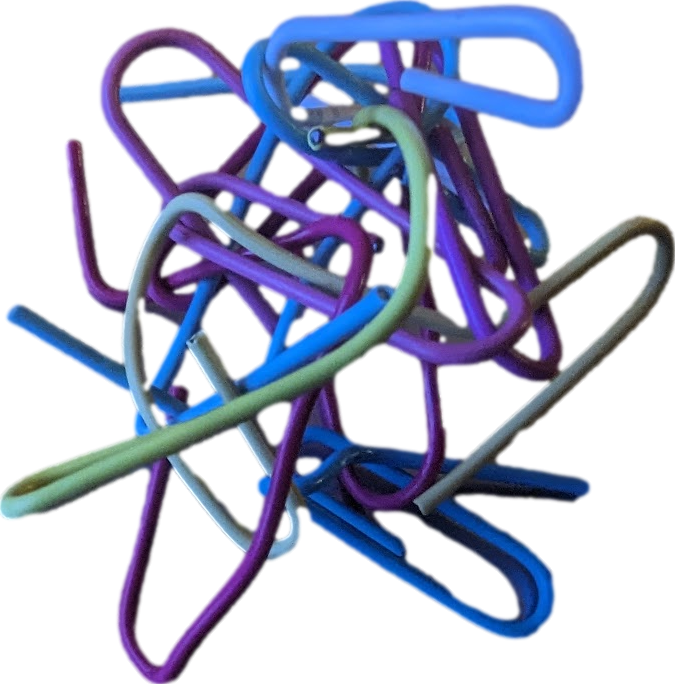 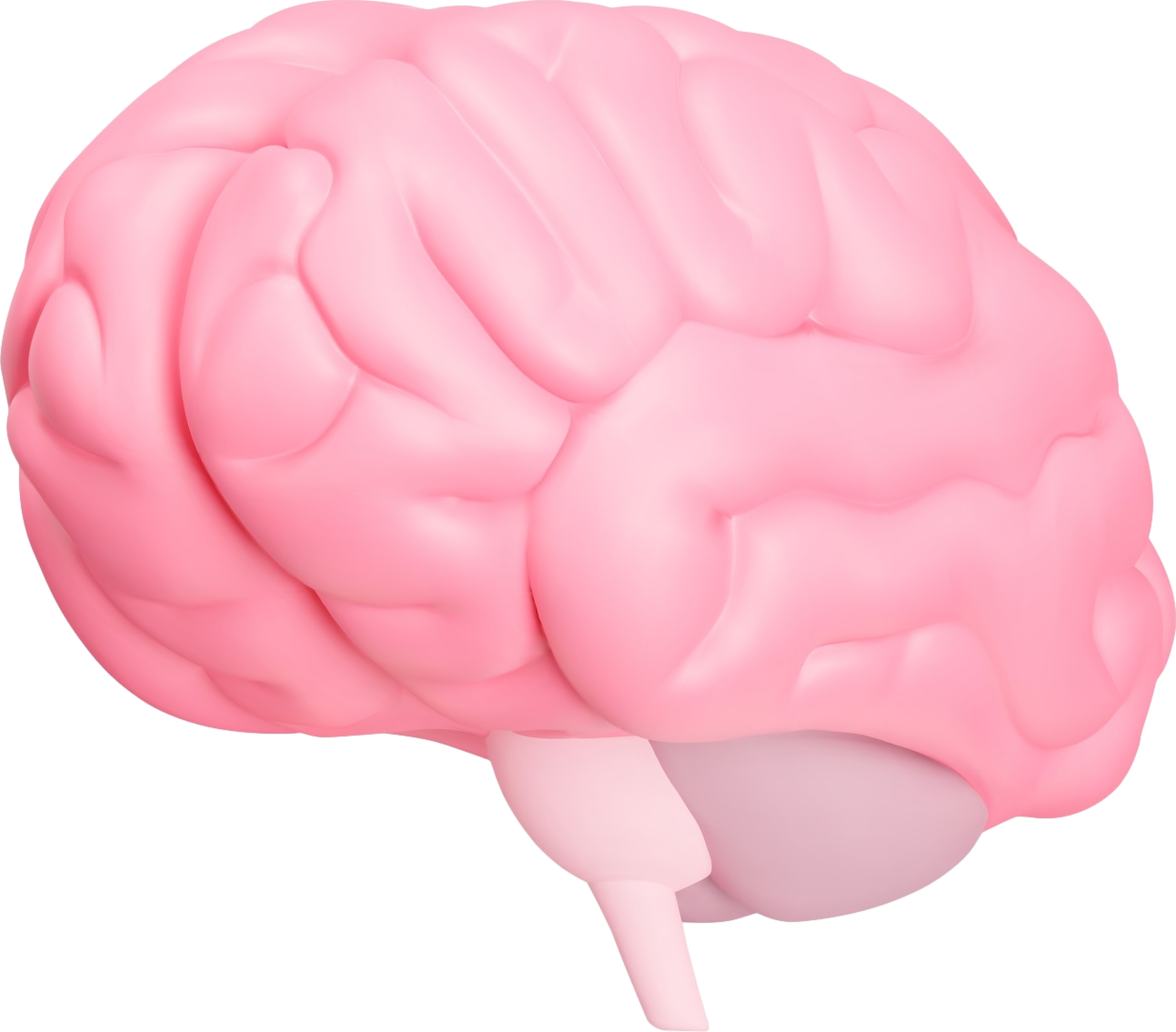 “Leqembi licks beta” out of the brain
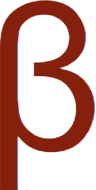 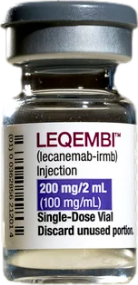 200
500
mg
Lecanemab (LEQEMBI)
le CAHN ue mab / leh KEM bee
“Lickin’ β”
❖ Lecanemab may be continued based on clinical judgement if severity of ARIA-E (E for edema) on MRI is mild and symptoms are mild, but otherwise dosing should be suspended. 

❖ Lecanemab may only be continued in ARIA-H (H for hemosiderin deposits) if mild on MRI and asymptomatic.
2023
$26,500 yearly
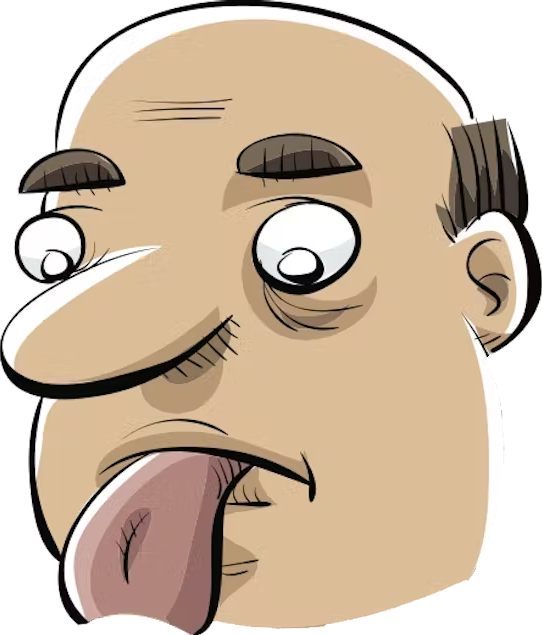 Monoclonal antibody against amyloid β (beta) peptides
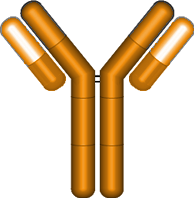 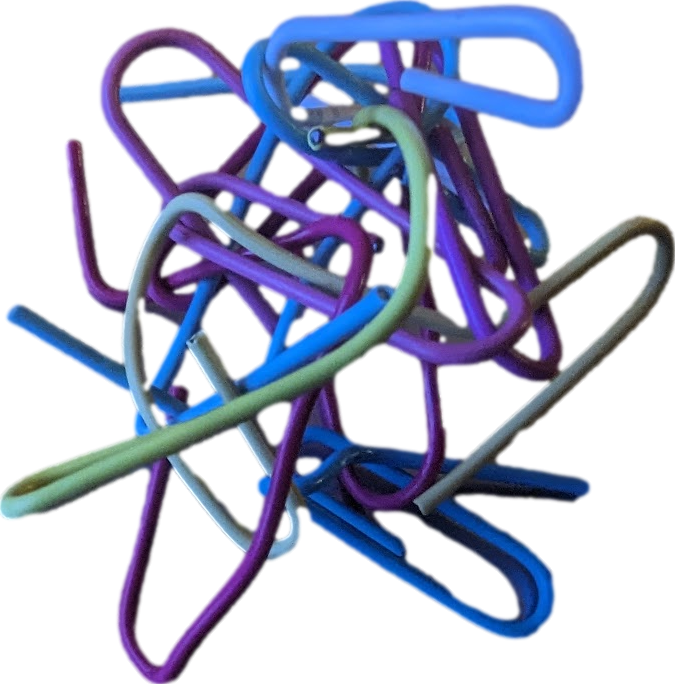 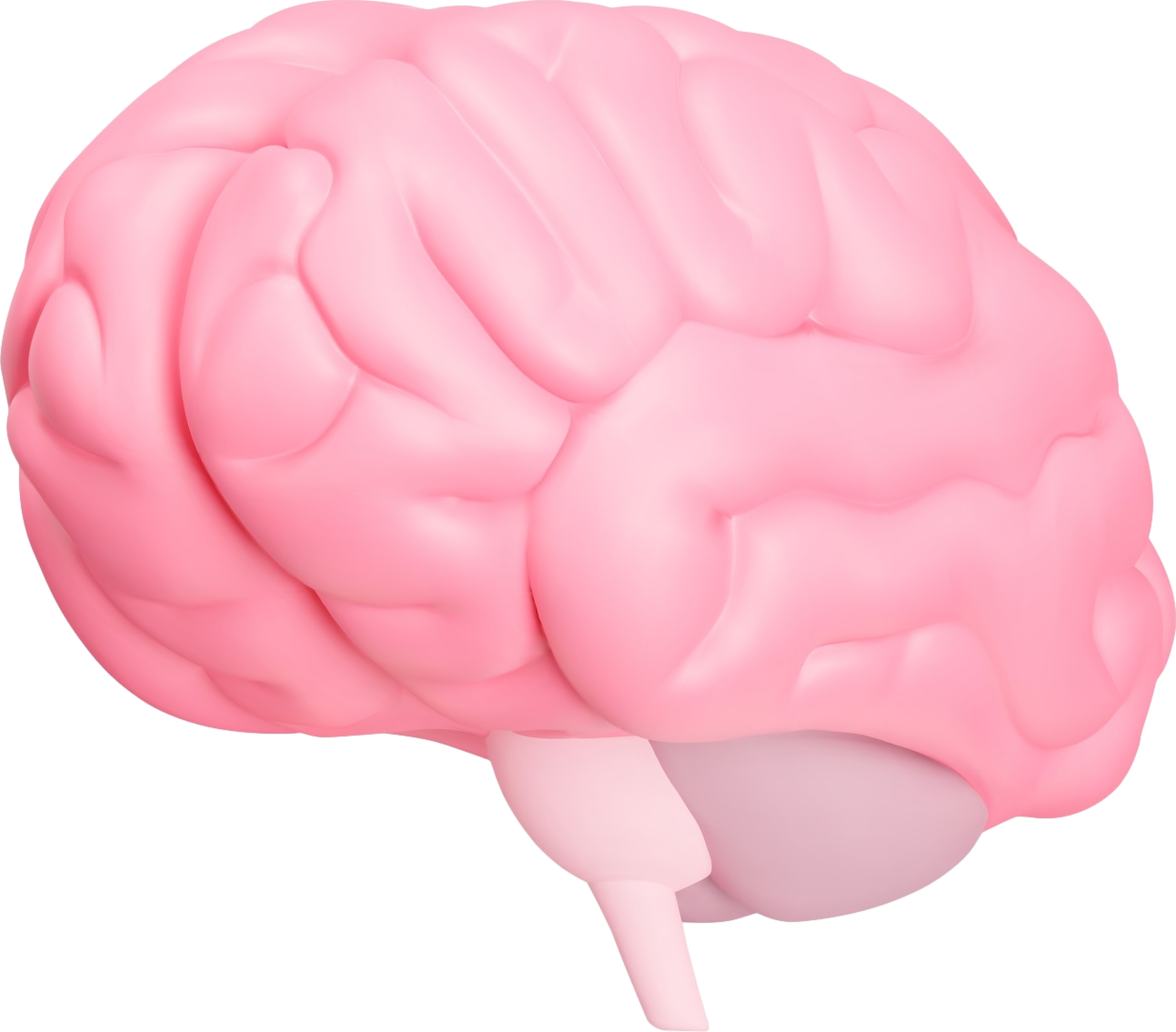 “Leqembi licks beta” out of the brain
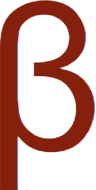 Amyloid-Related Imaging Abnormalities due to Hemosiderin deposition (ARIA-H) 

MRI is looking for “H in the Area” (ARIA-H)
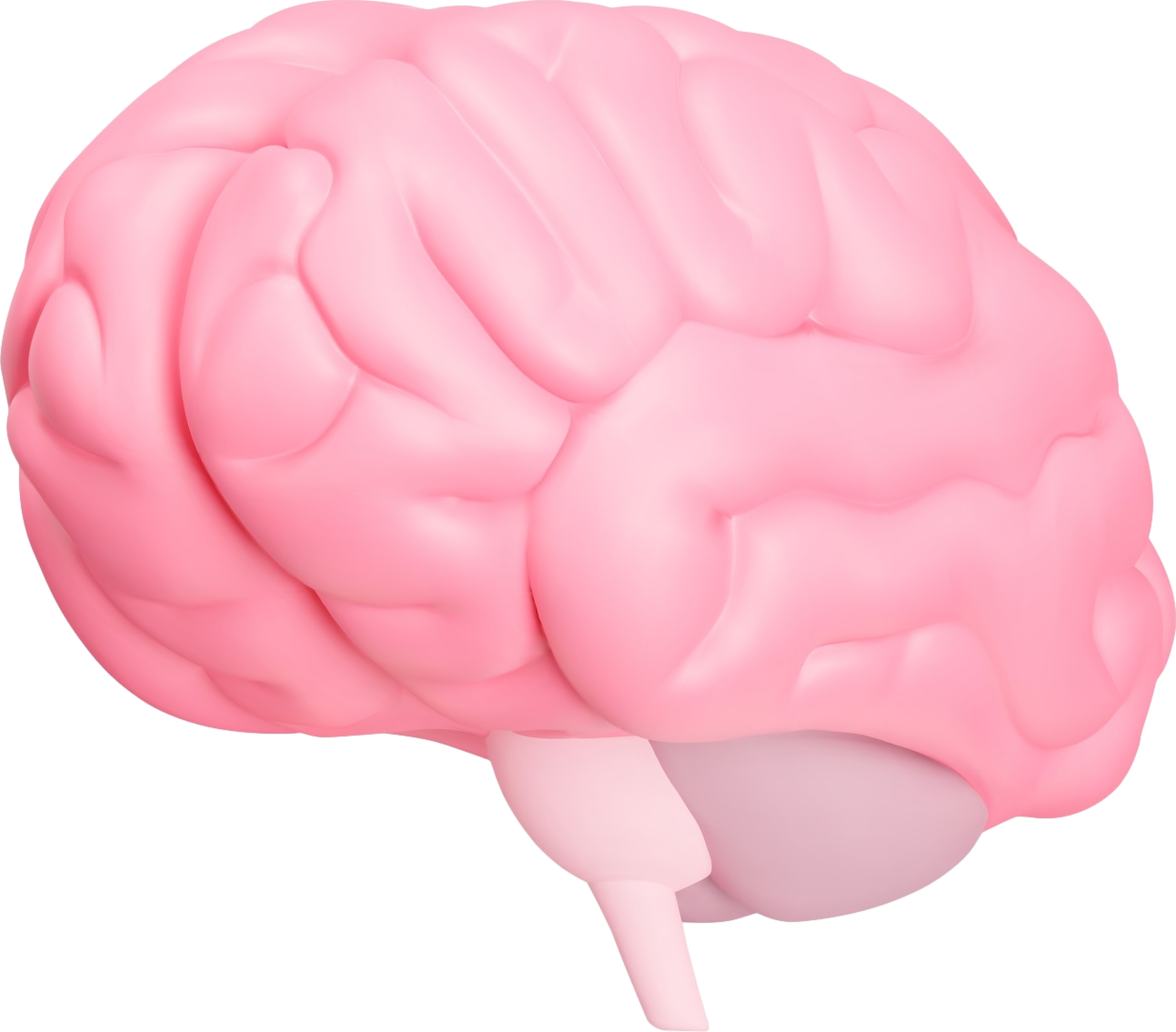 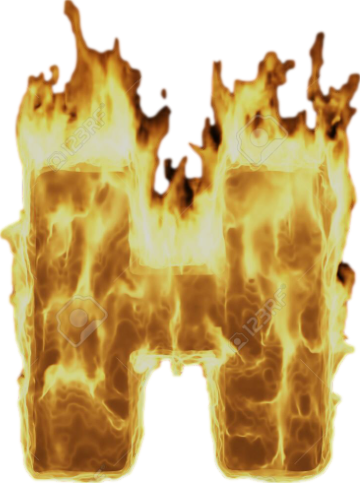 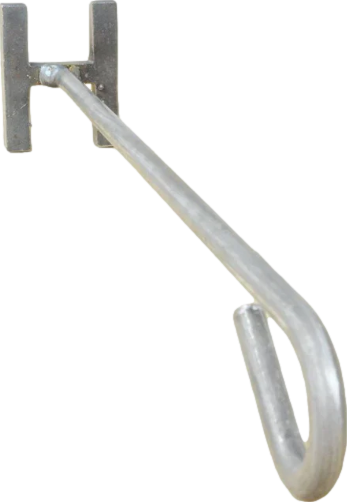 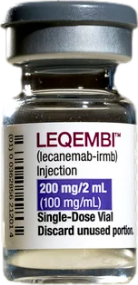 200
500
mg
Amyloid-Related Imaging Abnormalities due to Edema (ARIA-E)
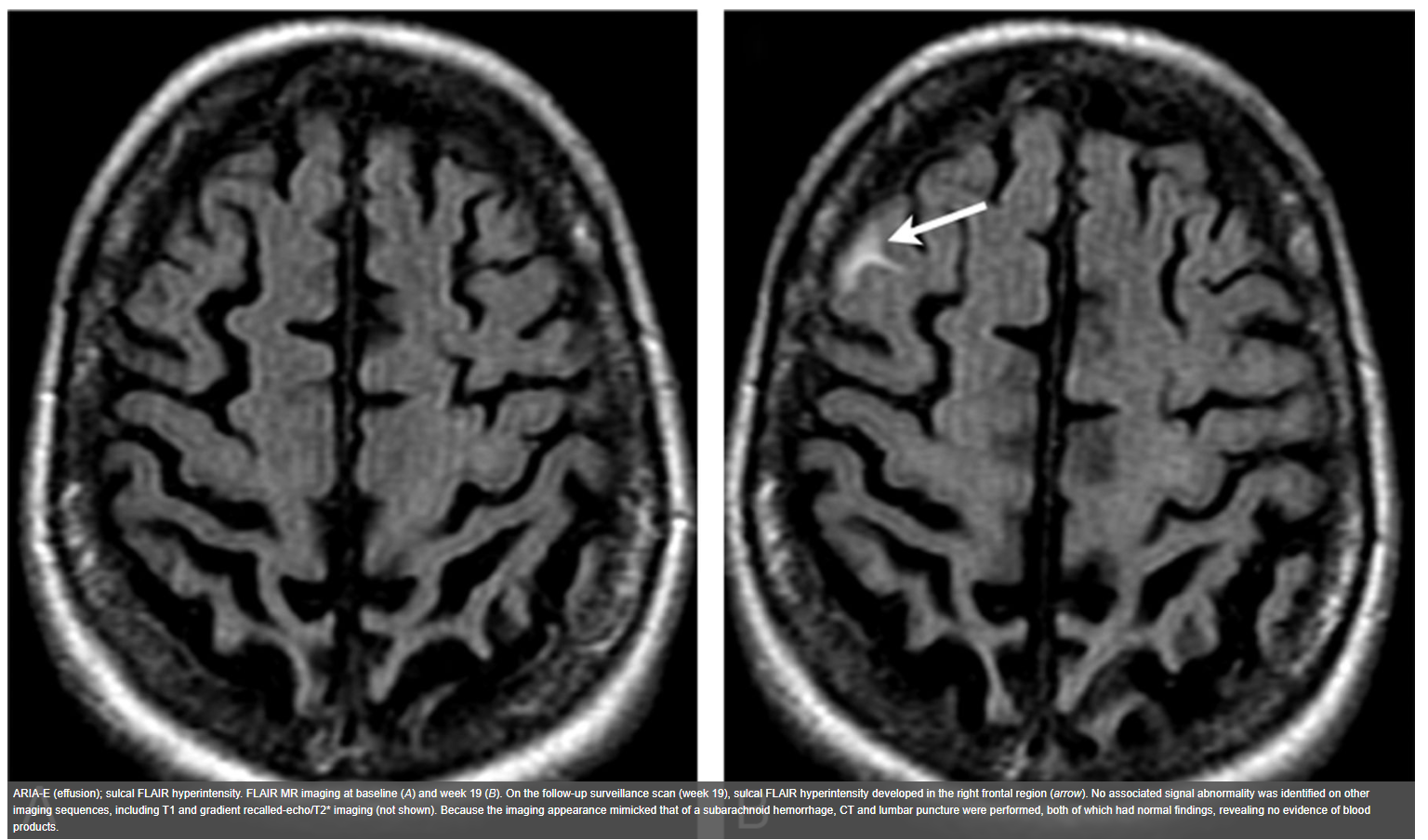 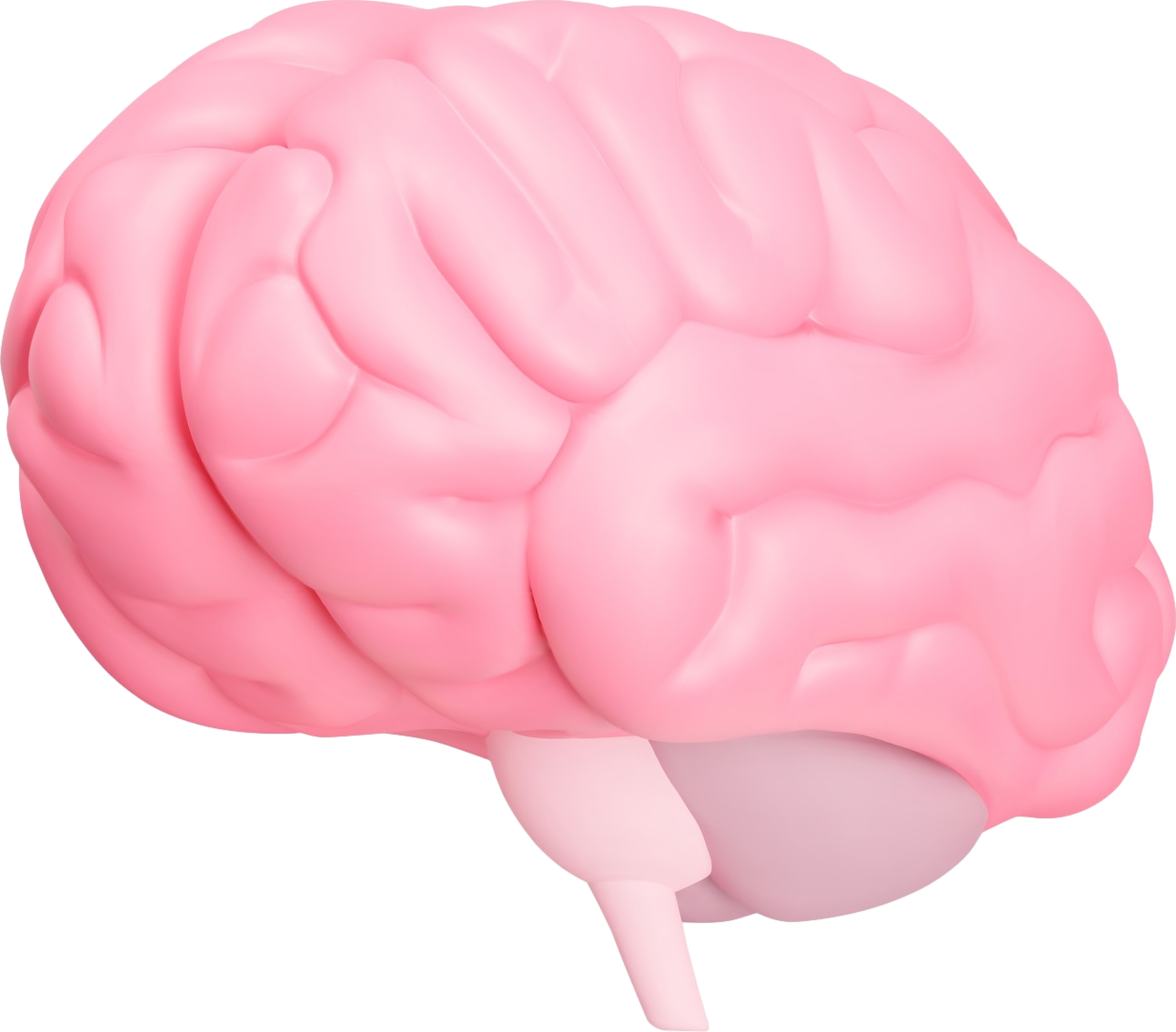 Amyloid-Related Imaging Abnormalities due to Hemosiderin deposition (ARIA-H)
Actually ARIA-E with incident ARIA-H
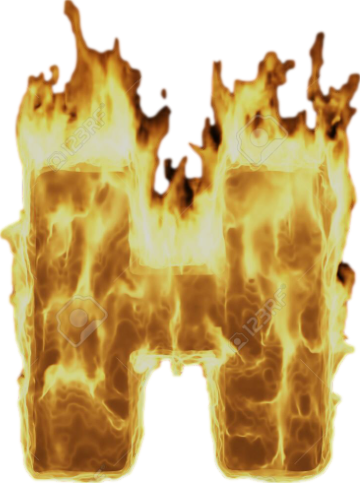 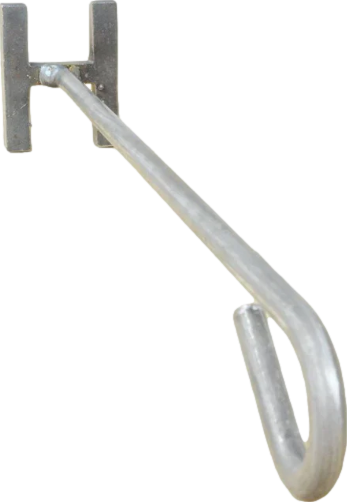 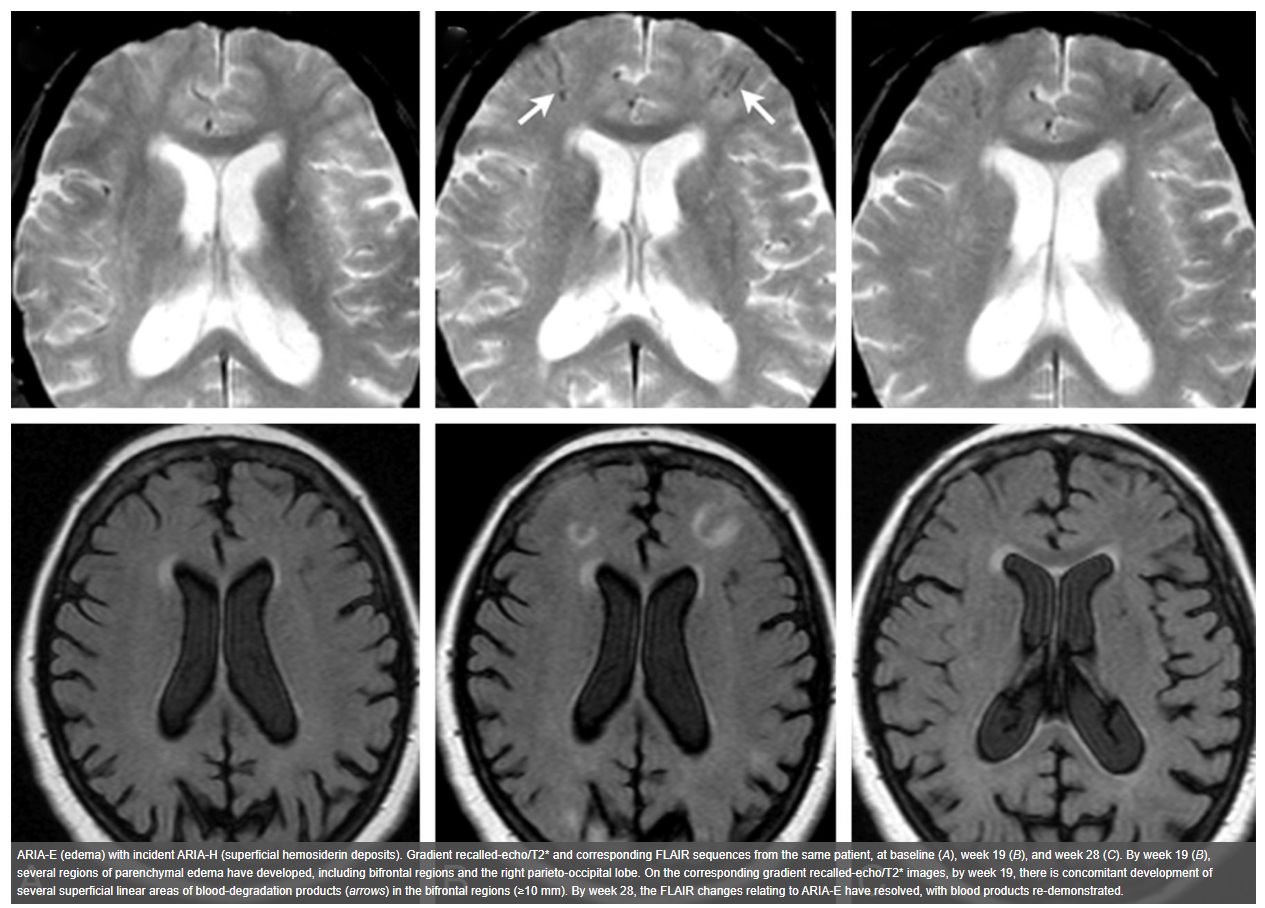 [Speaker Notes: ARIA-E (edema) with incident ARIA-H (superficial hemosiderin deposits). Gradient recalled-echo/T2* and corresponding FLAIR sequences from the same patient, at baseline (A), week 19 (B), and week 28 (C). By week 19 (B), several regions of parenchymal edema have developed, including bifrontal regions and the right parieto-occipital lobe. On the corresponding gradient recalled-echo/T2* images, by week 19, there is concomitant development of several superficial linear areas of blood-degradation products (arrows) in the bifrontal regions (≥10 mm). By week 28, the FLAIR changes relating to ARIA-E have resolved, with blood products re-demonstrated.]
Agitation in dementia
2017
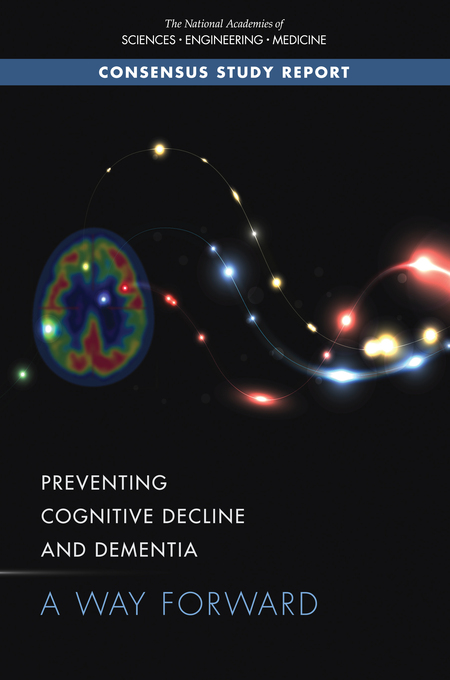 National Academies of Sciences, Engineering, and Medicine; Health and Medicine Division; Board on Health Sciences Policy; Committee on Preventing Dementia and Cognitive Impairment. Preventing Cognitive Decline and Dementia: A Way Forward. Downey A, Stroud C, Landis S, Leshner AI, editors. Washington (DC): National Academies Press (US); 2017 Jun 22. PMID: 28650595.
Agitation in dementia

Risperidone in low doses (0.5 mg daily) and some other antipsychotics are sometimes effective but often ineffective and have adverse effects.
2017
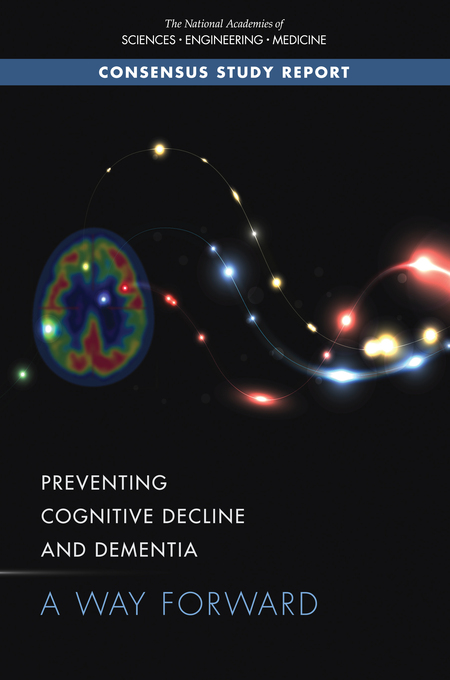 National Academies of Sciences, Engineering, and Medicine; Health and Medicine Division; Board on Health Sciences Policy; Committee on Preventing Dementia and Cognitive Impairment. Preventing Cognitive Decline and Dementia: A Way Forward. Downey A, Stroud C, Landis S, Leshner AI, editors. Washington (DC): National Academies Press (US); 2017 Jun 22. PMID: 28650595.
Agitation in dementia

Risperidone in low doses (0.5 mg daily) and some other antipsychotics are sometimes effective but often ineffective and have adverse effects.

Update: FDA recently approved brexpiprazole (Rexulti) for  agitation associated with dementia due to Alzheimer’s disease
2017
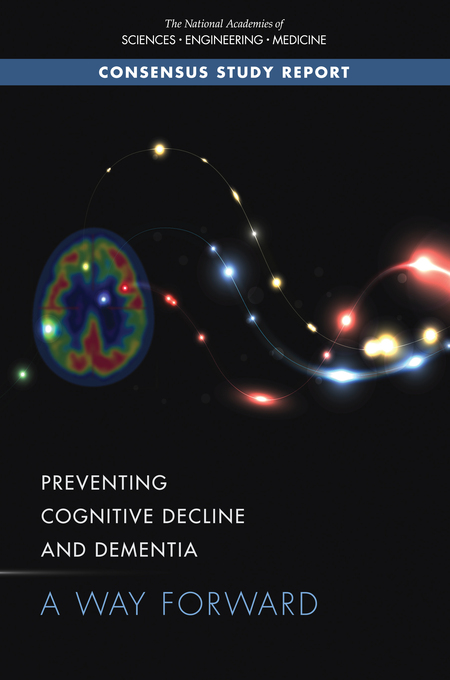 National Academies of Sciences, Engineering, and Medicine; Health and Medicine Division; Board on Health Sciences Policy; Committee on Preventing Dementia and Cognitive Impairment. Preventing Cognitive Decline and Dementia: A Way Forward. Downey A, Stroud C, Landis S, Leshner AI, editors. Washington (DC): National Academies Press (US); 2017 Jun 22. PMID: 28650595.
Agitation in dementia

Risperidone in low doses (0.5 mg daily) and some other antipsychotics are sometimes effective but often ineffective and have adverse effects.

Update: FDA recently approved brexpiprazole (Rexulti) for  agitation associated with dementia due to Alzheimer’s disease

Specific initiatives have led to a decrease in antipsychotic prescriptions for people with dementia, although often replaced with other psychotropics that lack evidence of efficacy for neuropsychiatric symptoms but show clear evidence of possible harm.
2017
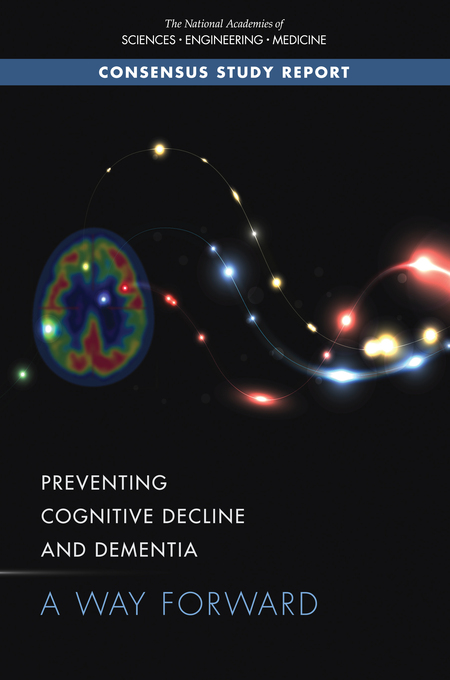 National Academies of Sciences, Engineering, and Medicine; Health and Medicine Division; Board on Health Sciences Policy; Committee on Preventing Dementia and Cognitive Impairment. Preventing Cognitive Decline and Dementia: A Way Forward. Downey A, Stroud C, Landis S, Leshner AI, editors. Washington (DC): National Academies Press (US); 2017 Jun 22. PMID: 28650595.
Agitation in dementia

Risperidone in low doses (0.5 mg daily) and some other antipsychotics are sometimes effective but often ineffective and have adverse effects.

Update: FDA recently approved brexpiprazole (Rexulti) for  agitation associated with dementia due to Alzheimer’s disease

Specific initiatives have led to a decrease in antipsychotic prescriptions for people with dementia, although often replaced with other psychotropics that lack evidence of efficacy for neuropsychiatric symptoms but show clear evidence of possible harm.

For instance, trazodone and benzodiazepines increase fall-related injuries.
2017
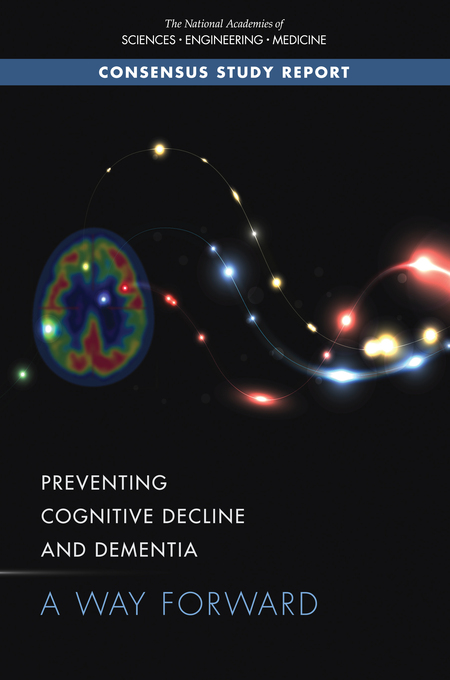 National Academies of Sciences, Engineering, and Medicine; Health and Medicine Division; Board on Health Sciences Policy; Committee on Preventing Dementia and Cognitive Impairment. Preventing Cognitive Decline and Dementia: A Way Forward. Downey A, Stroud C, Landis S, Leshner AI, editors. Washington (DC): National Academies Press (US); 2017 Jun 22. PMID: 28650595.
Psychosis in dementia
2017
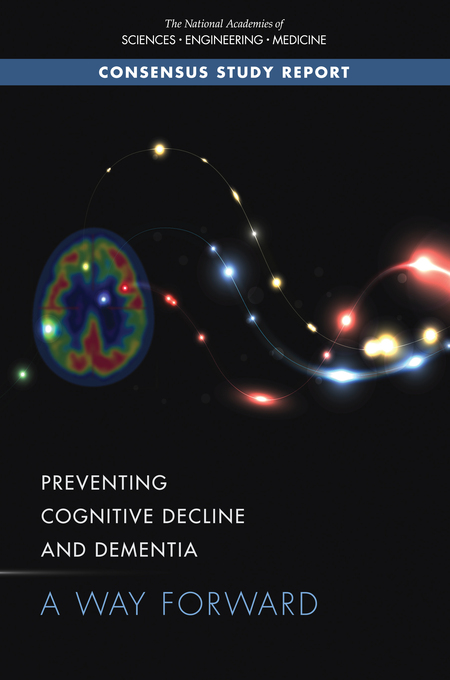 National Academies of Sciences, Engineering, and Medicine; Health and Medicine Division; Board on Health Sciences Policy; Committee on Preventing Dementia and Cognitive Impairment. Preventing Cognitive Decline and Dementia: A Way Forward. Downey A, Stroud C, Landis S, Leshner AI, editors. Washington (DC): National Academies Press (US); 2017 Jun 22. PMID: 28650595.
Psychosis in dementia

Evidence for effectiveness of non-pharmacological interventions for psychosis is weaker than for agitation.
2017
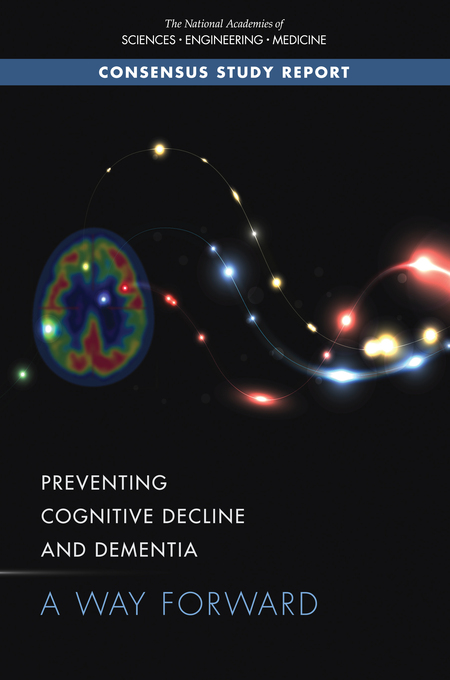 National Academies of Sciences, Engineering, and Medicine; Health and Medicine Division; Board on Health Sciences Policy; Committee on Preventing Dementia and Cognitive Impairment. Preventing Cognitive Decline and Dementia: A Way Forward. Downey A, Stroud C, Landis S, Leshner AI, editors. Washington (DC): National Academies Press (US); 2017 Jun 22. PMID: 28650595.
Psychosis in dementia

Evidence for effectiveness of non-pharmacological interventions for psychosis is weaker than for agitation.

Antipsychotics for psychosis in dementia should be prescribed in as low a dose and for the shortest duration possible.
2017
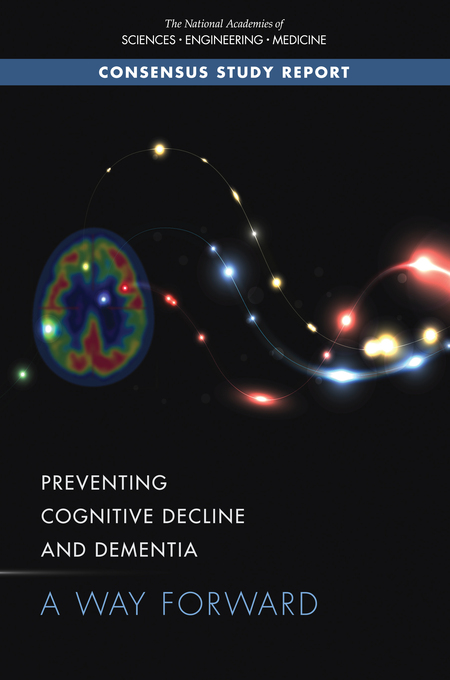 National Academies of Sciences, Engineering, and Medicine; Health and Medicine Division; Board on Health Sciences Policy; Committee on Preventing Dementia and Cognitive Impairment. Preventing Cognitive Decline and Dementia: A Way Forward. Downey A, Stroud C, Landis S, Leshner AI, editors. Washington (DC): National Academies Press (US); 2017 Jun 22. PMID: 28650595.
Psychosis in dementia

Evidence for effectiveness of non-pharmacological interventions for psychosis is weaker than for agitation.

Antipsychotics for psychosis in dementia should be prescribed in as low a dose and for the shortest duration possible.   

However, for participants with dementia who had responded to antipsychotic treatment, stopping antipsychotics was associated with symptomatic relapse.
2017
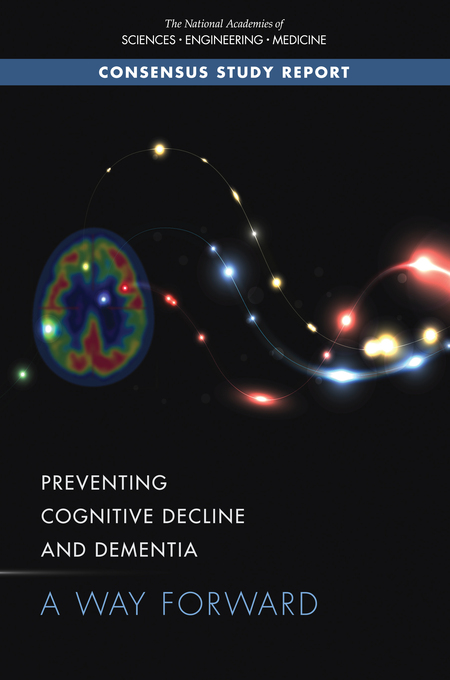 National Academies of Sciences, Engineering, and Medicine; Health and Medicine Division; Board on Health Sciences Policy; Committee on Preventing Dementia and Cognitive Impairment. Preventing Cognitive Decline and Dementia: A Way Forward. Downey A, Stroud C, Landis S, Leshner AI, editors. Washington (DC): National Academies Press (US); 2017 Jun 22. PMID: 28650595.
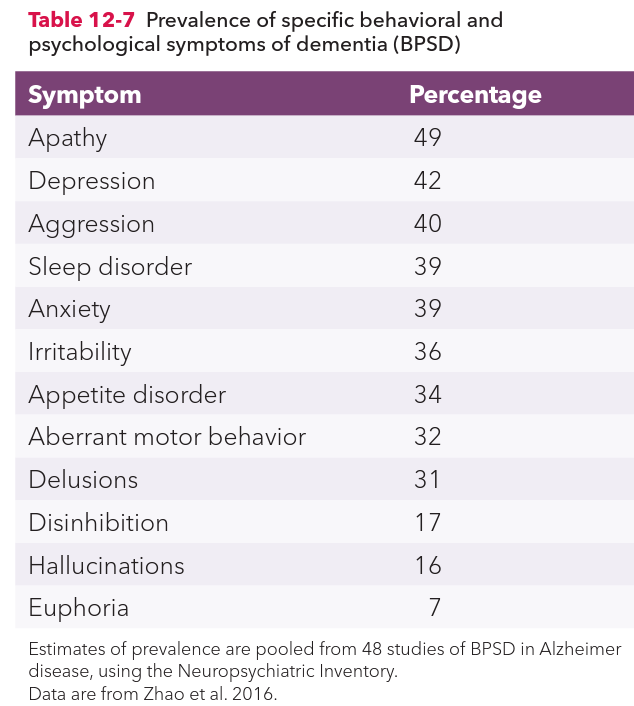 ?
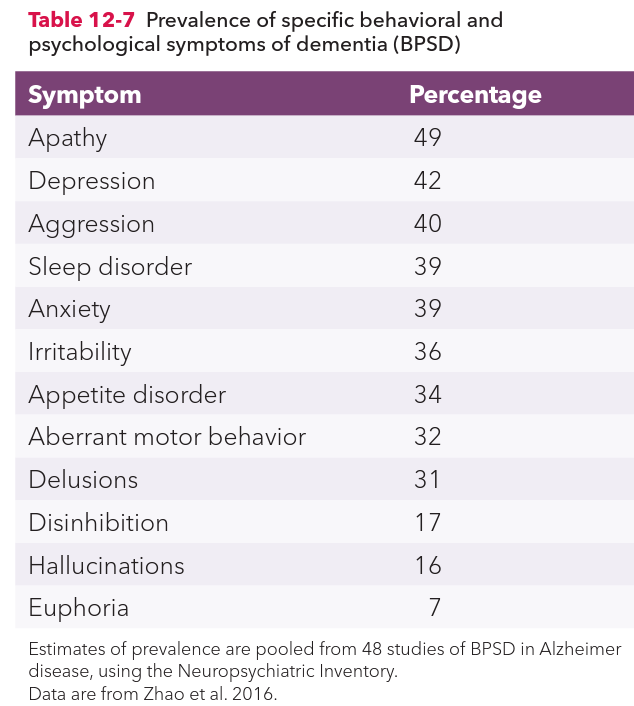 Apathy in dementia

Apathy might be conceptualised as the opposite of engagement:

reduced interest, initiative, and activity. 

3 of 5 RCTs of methylphenidate versus placebo for apathy in dementia found small improvements.
2017
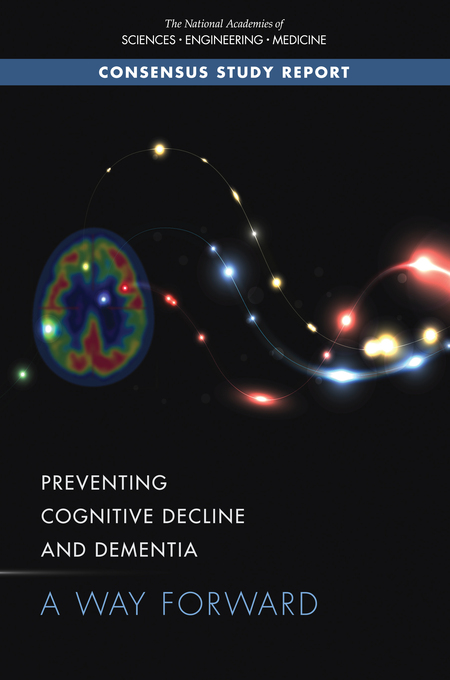 ?
National Academies of Sciences, Engineering, and Medicine; Health and Medicine Division; Board on Health Sciences Policy; Committee on Preventing Dementia and Cognitive Impairment. Preventing Cognitive Decline and Dementia: A Way Forward. Downey A, Stroud C, Landis S, Leshner AI, editors. Washington (DC): National Academies Press (US); 2017 Jun 22. PMID: 28650595.
Apathy in dementia

Apathy might be conceptualised as the opposite of engagement:

reduced interest, initiative, and activity. 

3 of 5 RCTs of methylphenidate versus placebo for apathy in dementia found small improvements.
2017
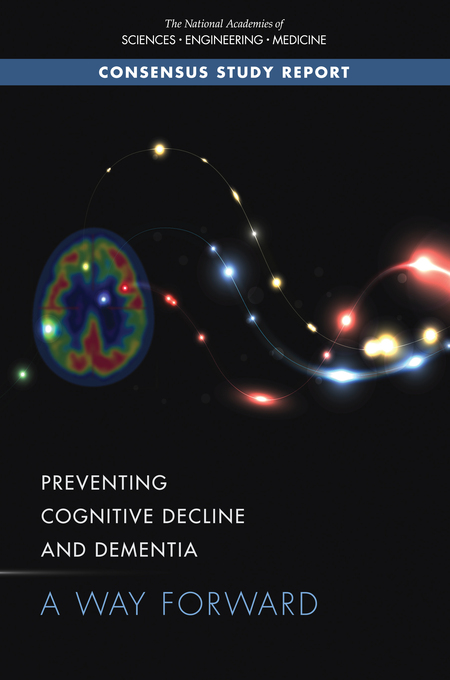 National Academies of Sciences, Engineering, and Medicine; Health and Medicine Division; Board on Health Sciences Policy; Committee on Preventing Dementia and Cognitive Impairment. Preventing Cognitive Decline and Dementia: A Way Forward. Downey A, Stroud C, Landis S, Leshner AI, editors. Washington (DC): National Academies Press (US); 2017 Jun 22. PMID: 28650595.
Sleep in dementia

There is no evidence that medication for sleep in dementia is effective, and considerable evidence for harm, i.e., earlier death, increased hospitalisation, and falls.
2017
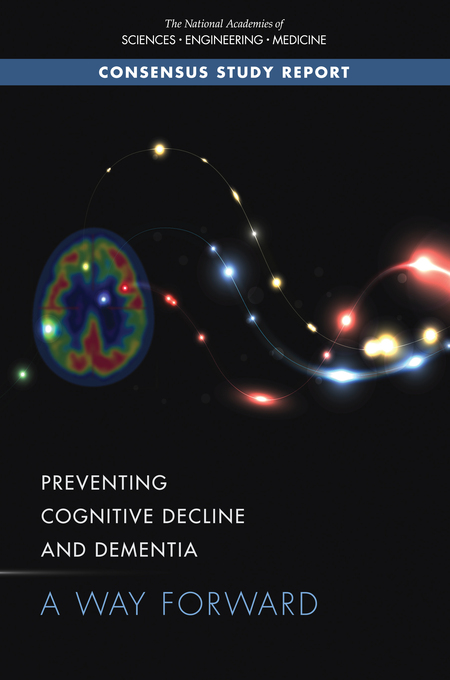 National Academies of Sciences, Engineering, and Medicine; Health and Medicine Division; Board on Health Sciences Policy; Committee on Preventing Dementia and Cognitive Impairment. Preventing Cognitive Decline and Dementia: A Way Forward. Downey A, Stroud C, Landis S, Leshner AI, editors. Washington (DC): National Academies Press (US); 2017 Jun 22. PMID: 28650595.
Off-label medications effective in treating Alzheimer’s
Off-label medications effective in treating Alzheimer’s

none
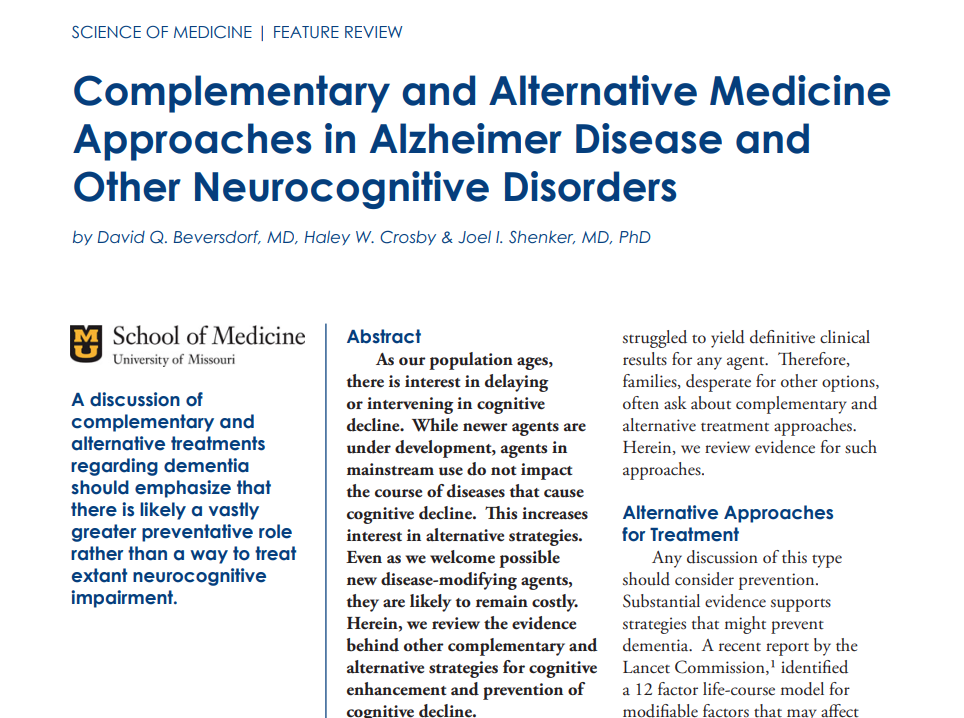 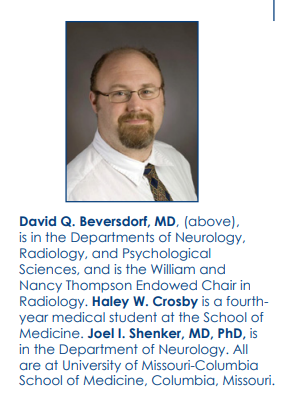 Intriguing data exists for ketogenic diet for treatment of dementia, but  larger trials are needed (Beversdorf, Crosby & Shenker, 2023)

Allows brain to use ketones to switch away from obligatory processing of glucose
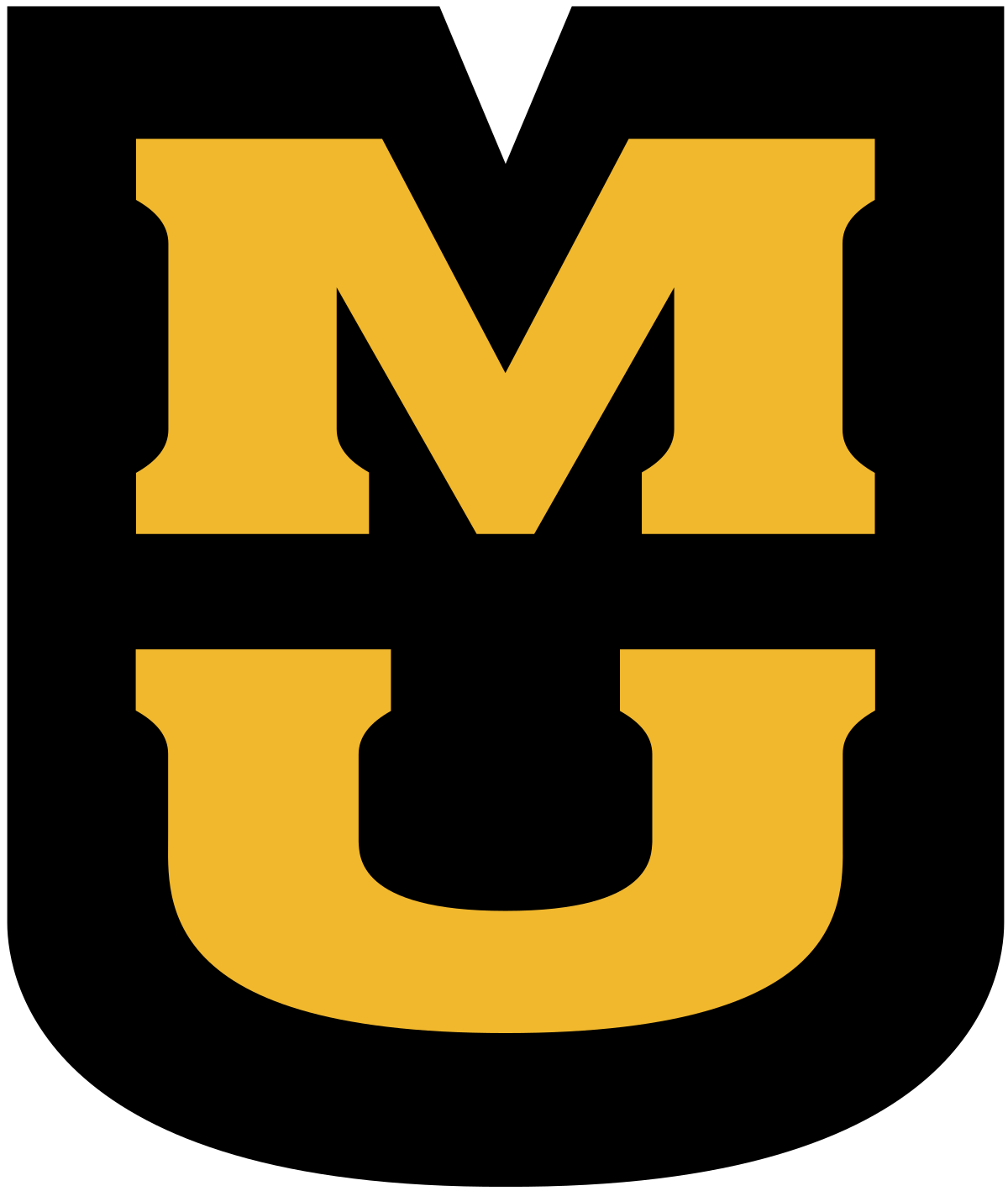 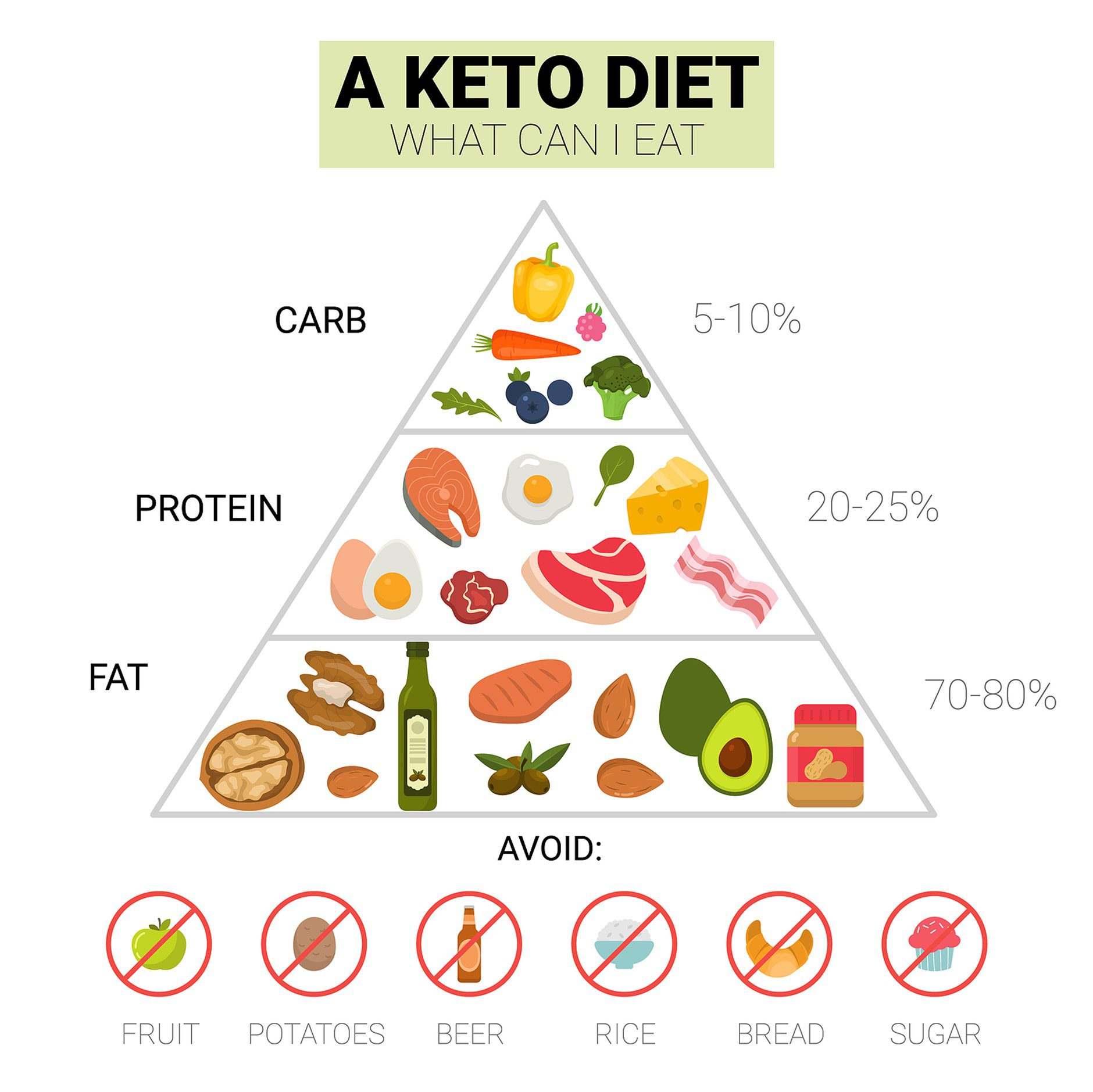 increased